Mechanics Past Paper Questions
Revision Past Paper Questions
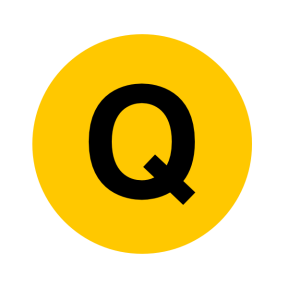 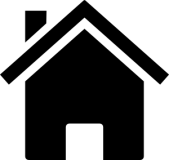 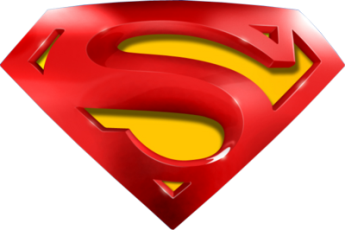 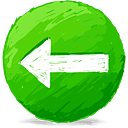 Go back to home screen to select a topic
Go back to topic screen to select a question
Go to the mark scheme for that question
Go back to the question from the mark scheme
Or go back to first solutions
Or see more solutions
Next
Notes on operating this resource
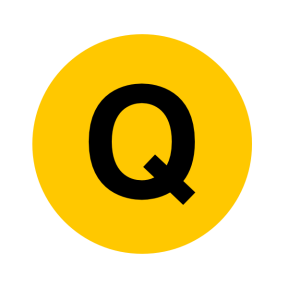 When creating this, I used          and          to quickly navigate between slides directly before or after the slide in question.

As some mark schemes give additional notes, you can continue to see answers by clicking          but you will not return to the original question with one click of        . 

To view the original question again, continue to click        which should take you back.
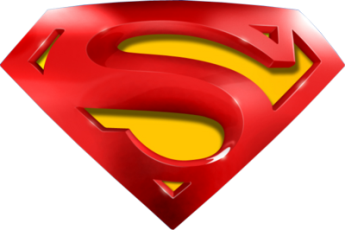 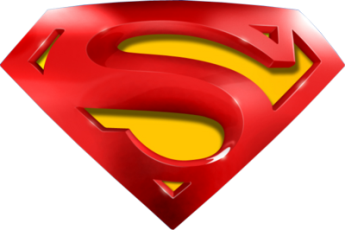 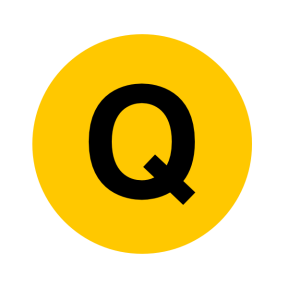 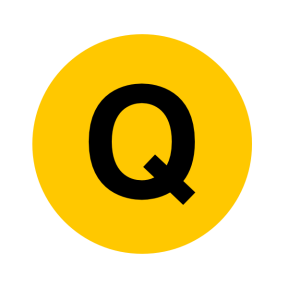 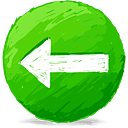 Next
Notes on Mechanics for Edexcel and this resource
There is some overlap between topics, particularly with the change of kinetic energy, which often comes up during impulse or collision questions
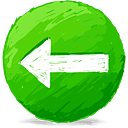 Next
Home
Includes AS Further Maths Questions
Work-Energy Principle
Impulse and Momentum
Power
Elastic Springs, Strings & Hooke’s Law
Collisions:
One Sphere
Direct Impact
Collisions:
One Sphere
Oblique Impact
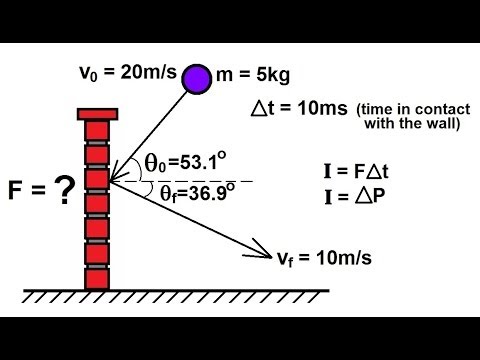 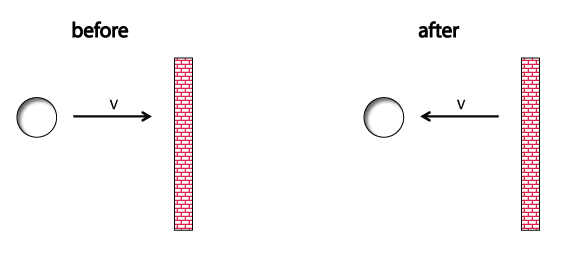 Collisions:
Two Spheres
Direct Impact
Collisions:
Two Spheres
Oblique Impact
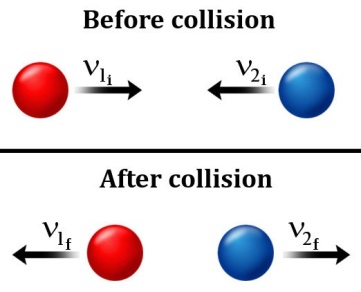 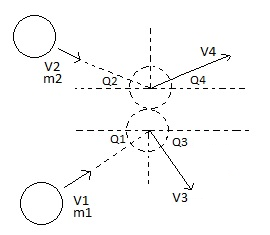 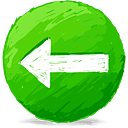 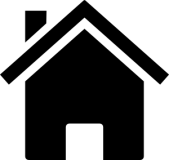 New Spec Q’s
Old Spec Work-Energy Principle
June 2001
June 2005
May 2008
Jan 2012
June 2015
Jan 2002
Jan 2006
Jan 2009
May 2012
June 2016
June 2002
June 2017
June 2006
May 2009
Jan 2013
Jan 2003
Jan 2007
June 2019
Jan 2010
June 2013 (a only)
Jan 2004
June 2007 (i)
June 2010
June 2013 (R)
June 2004 (part a only)
June 2007 (ii) [C only]
Jan 2011
June 2014
Jan 2005
Jan 2008
June 2011
June 2014 (R)
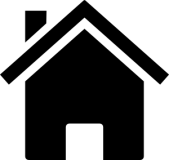 see also:
Impulse and Momentum
June 2001
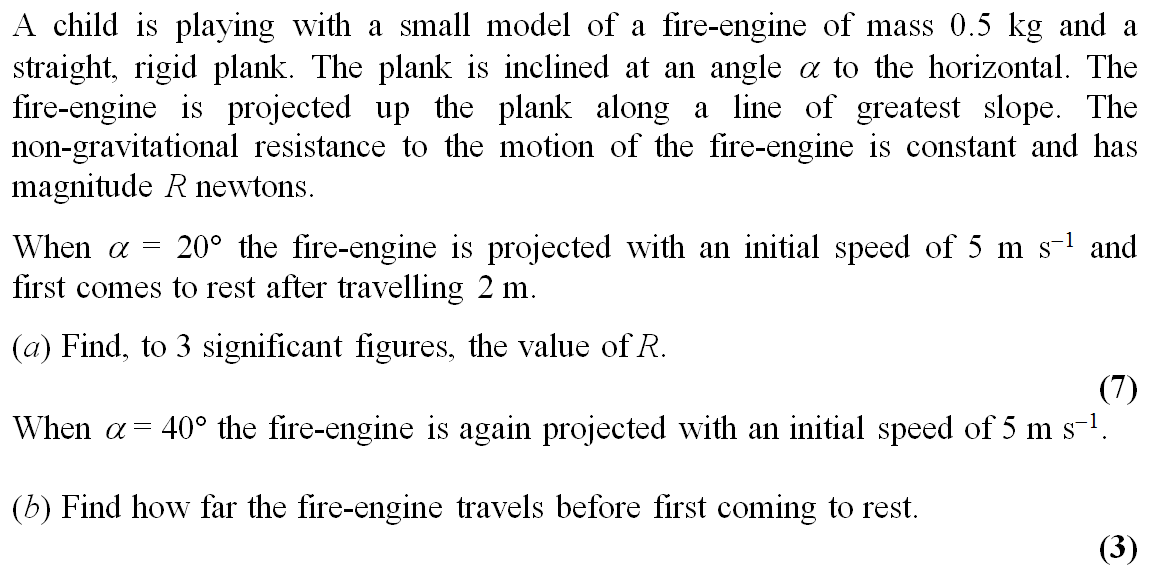 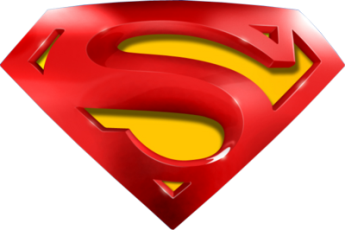 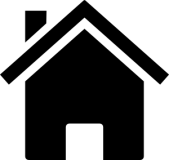 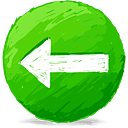 June 2001
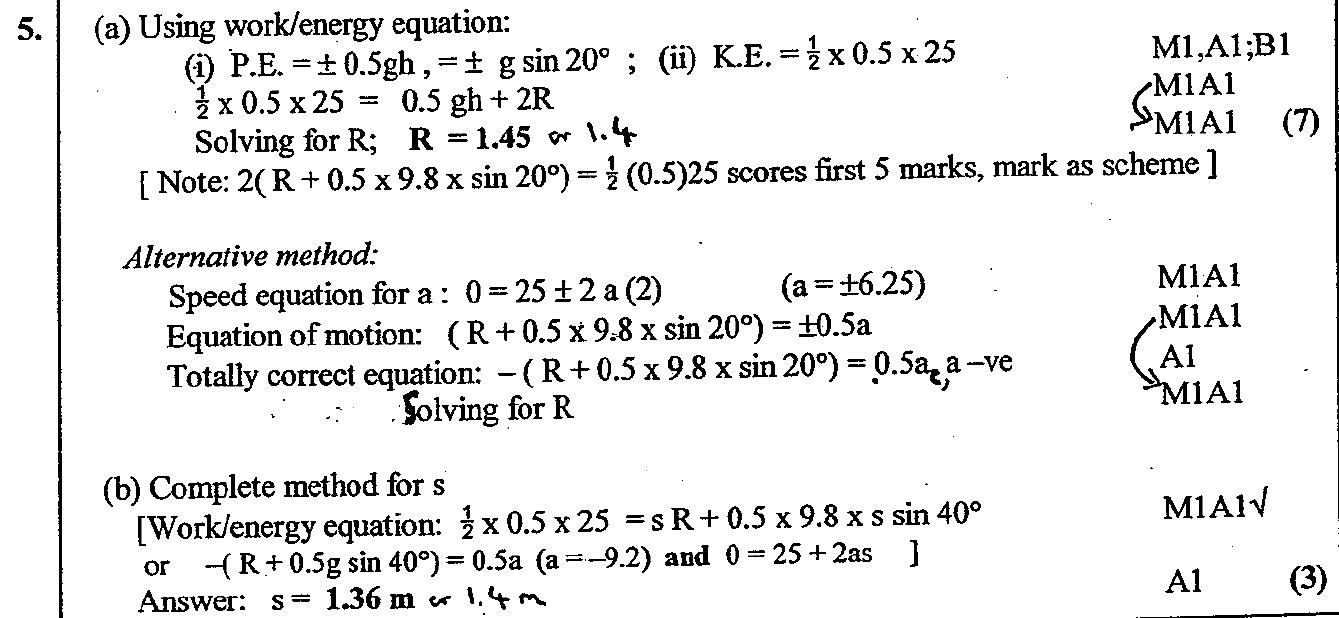 A
B
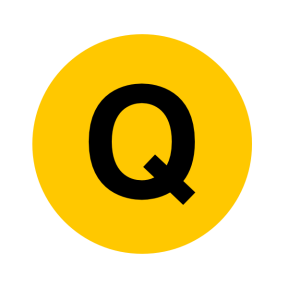 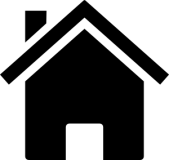 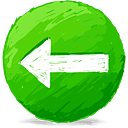 Jan 2002
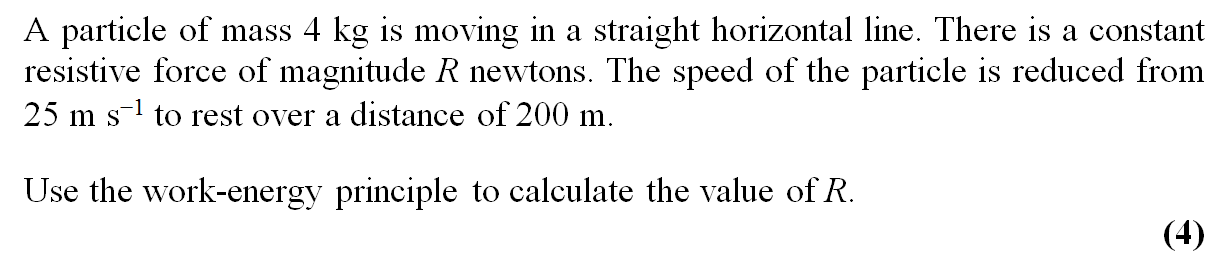 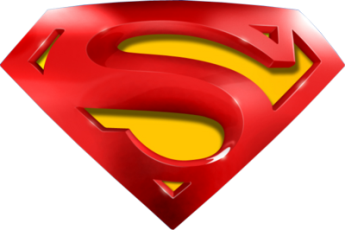 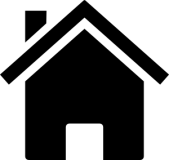 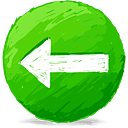 Jan 2002
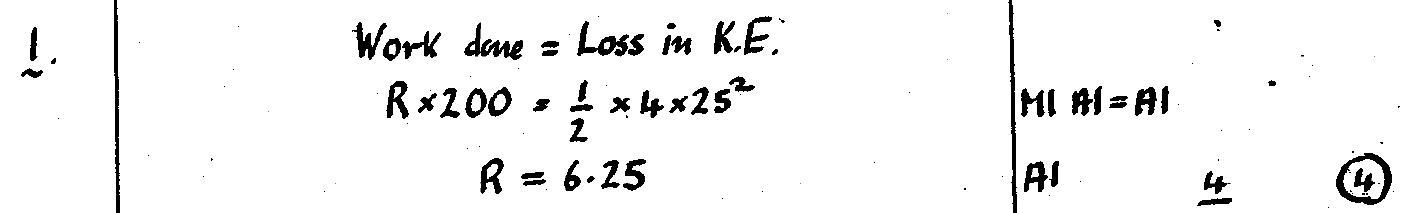 A
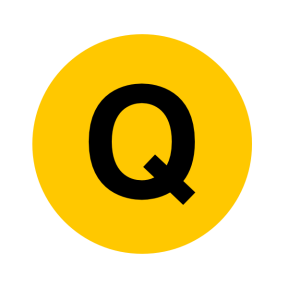 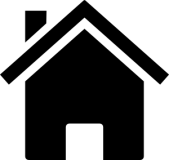 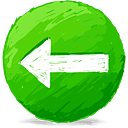 June 2002
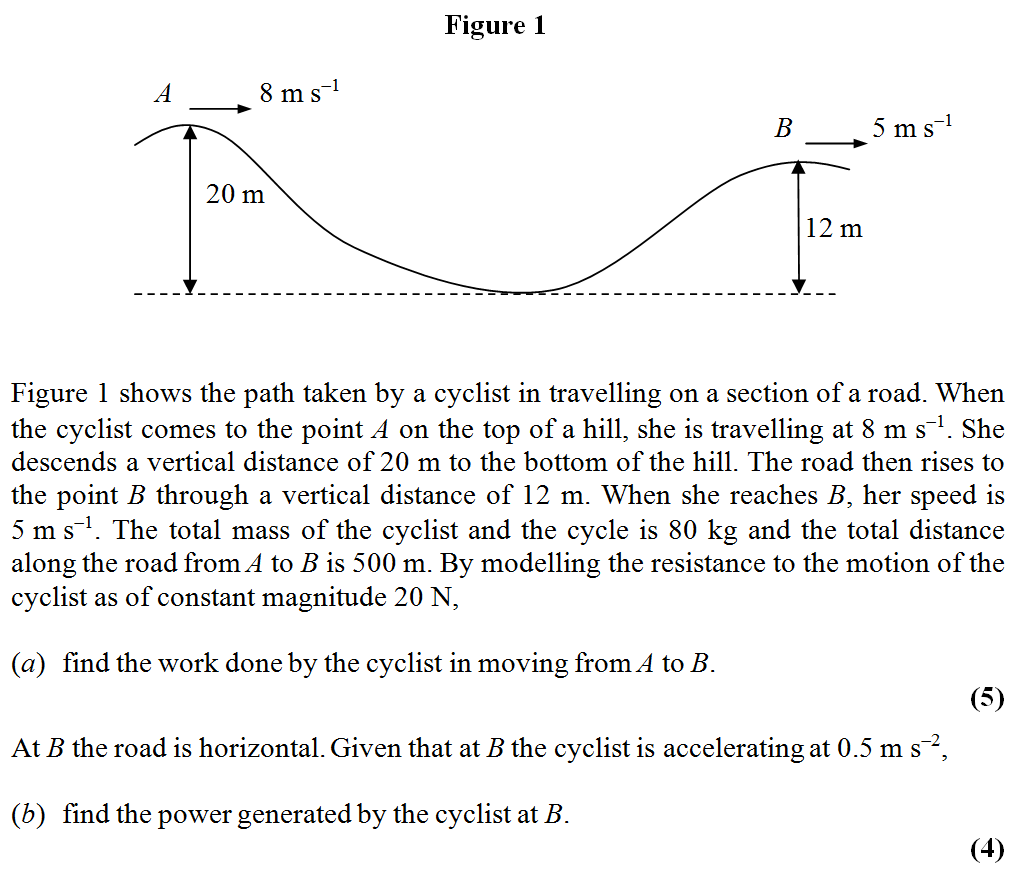 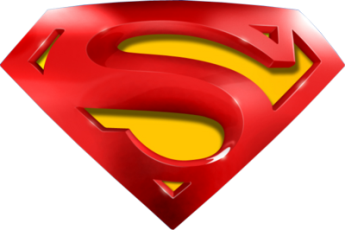 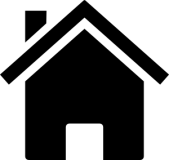 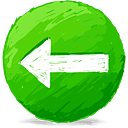 June 2002
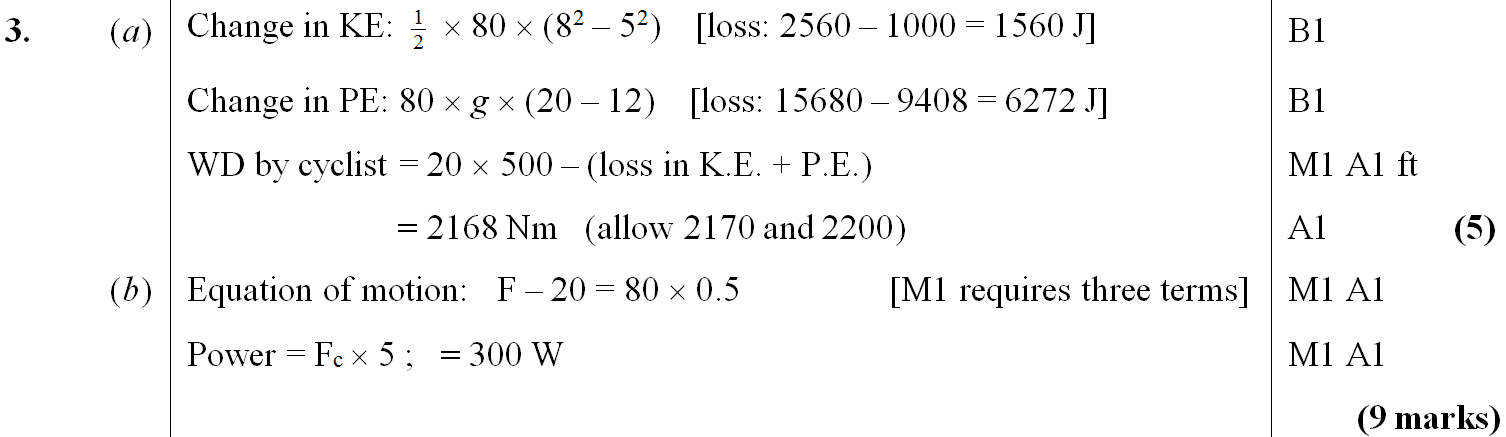 A
B
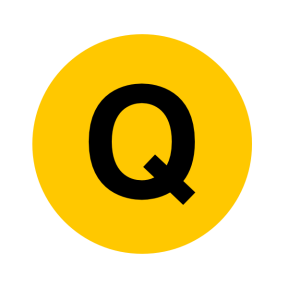 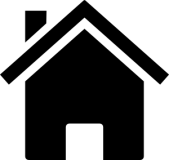 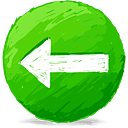 Jan 2003
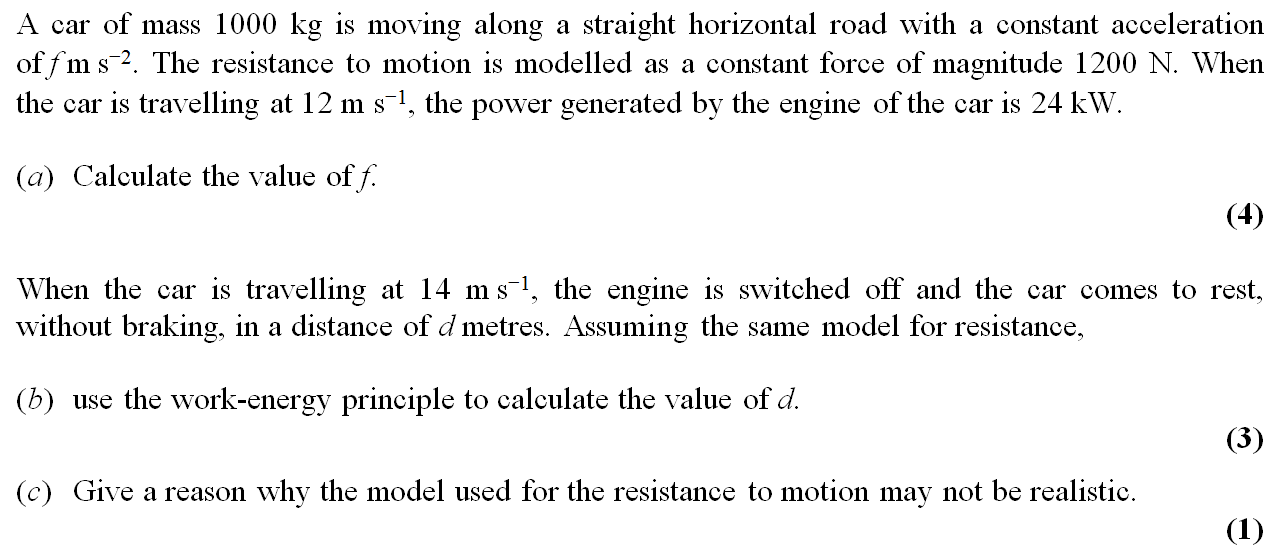 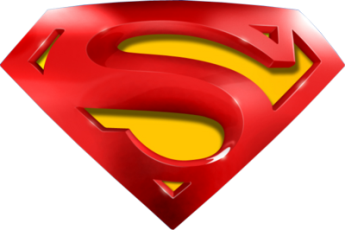 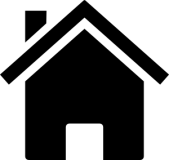 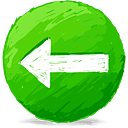 Jan 2003
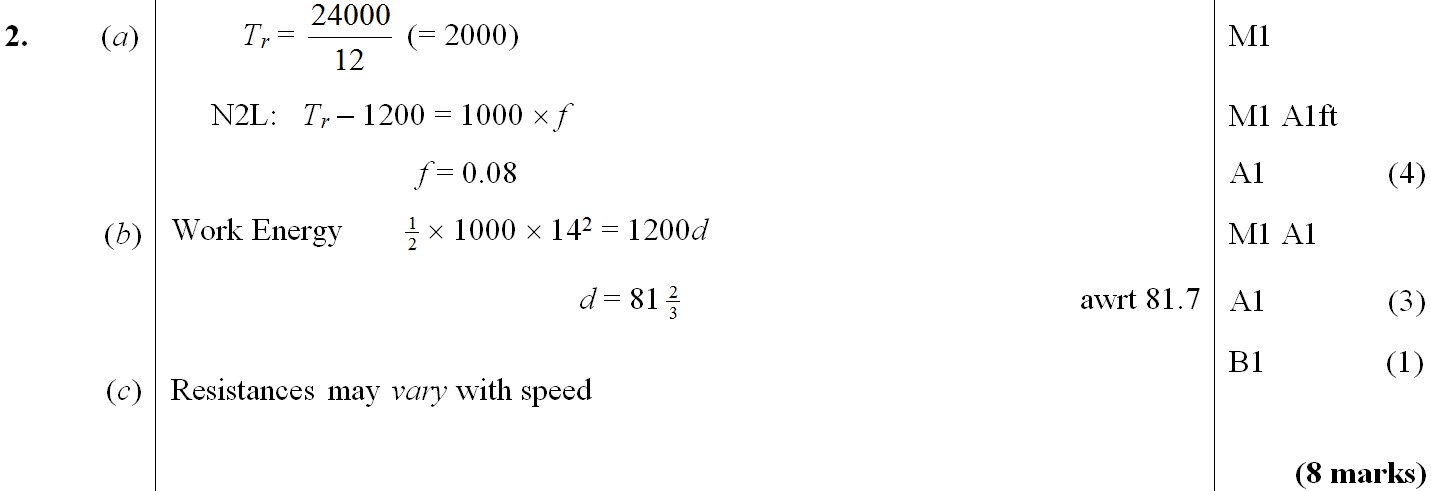 A
B
C
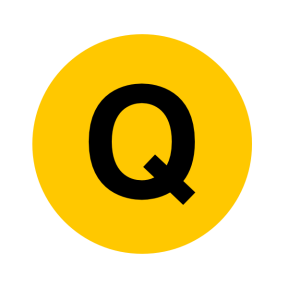 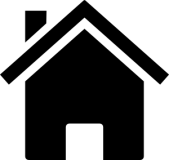 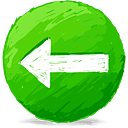 Jan 2004
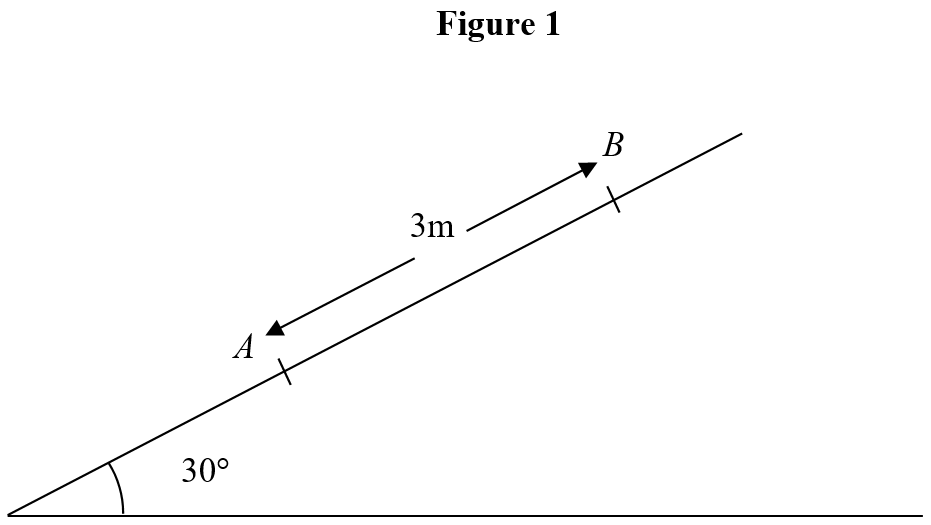 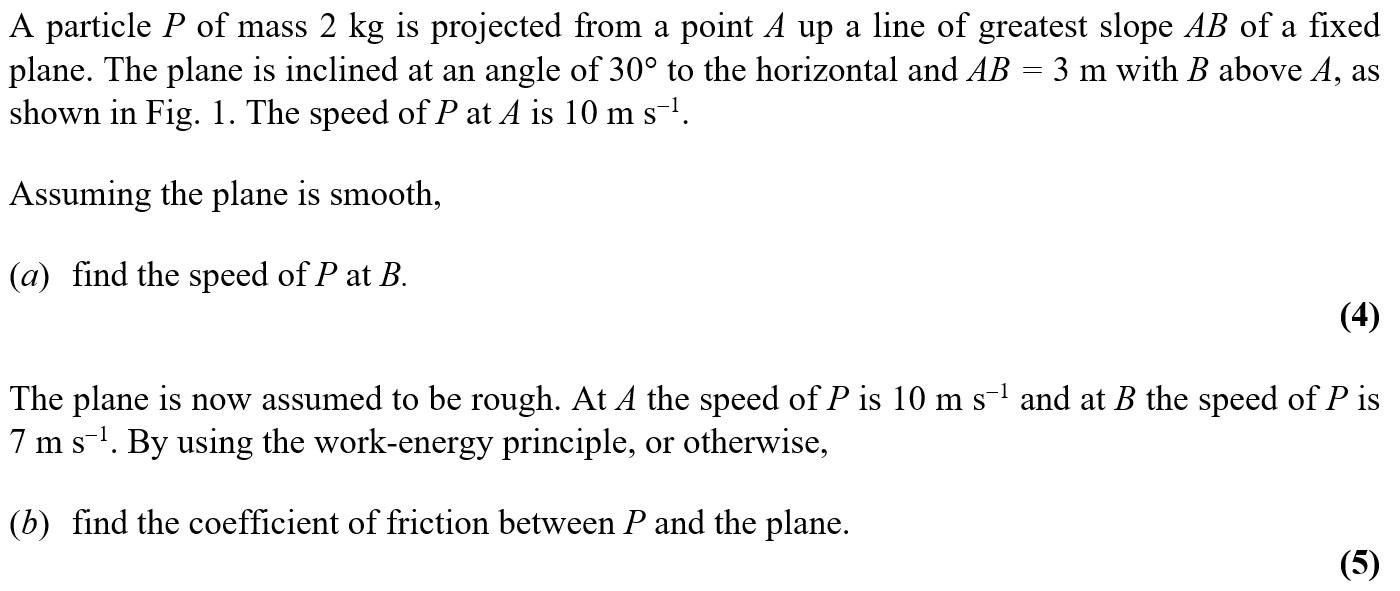 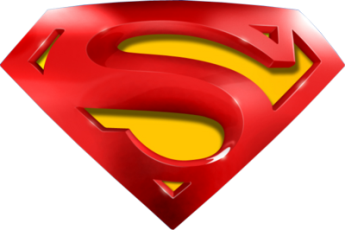 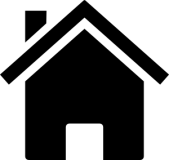 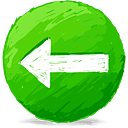 Jan 2004
A
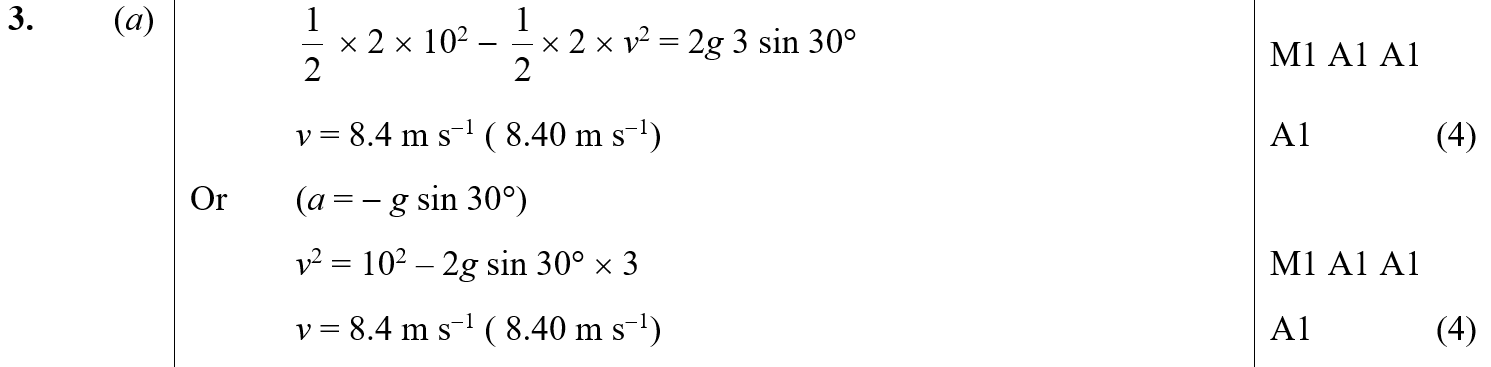 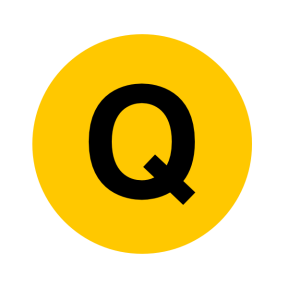 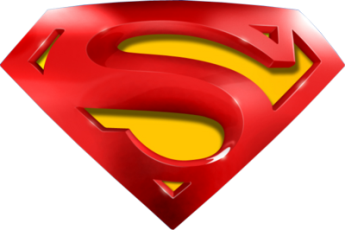 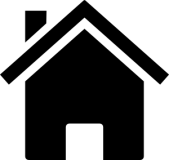 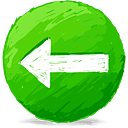 Jan 2004
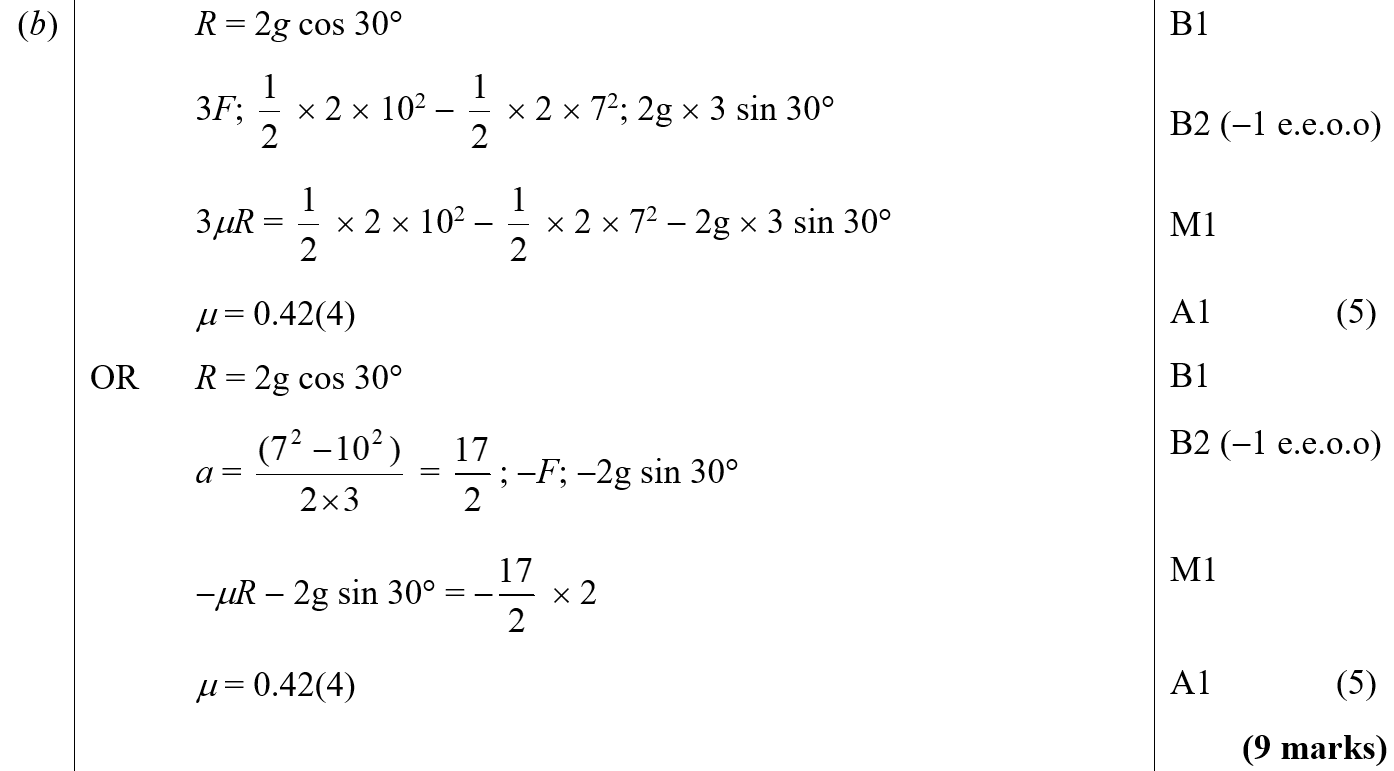 B
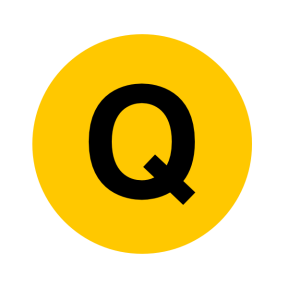 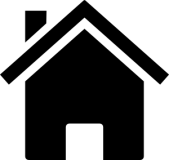 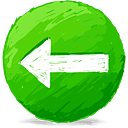 June 2004
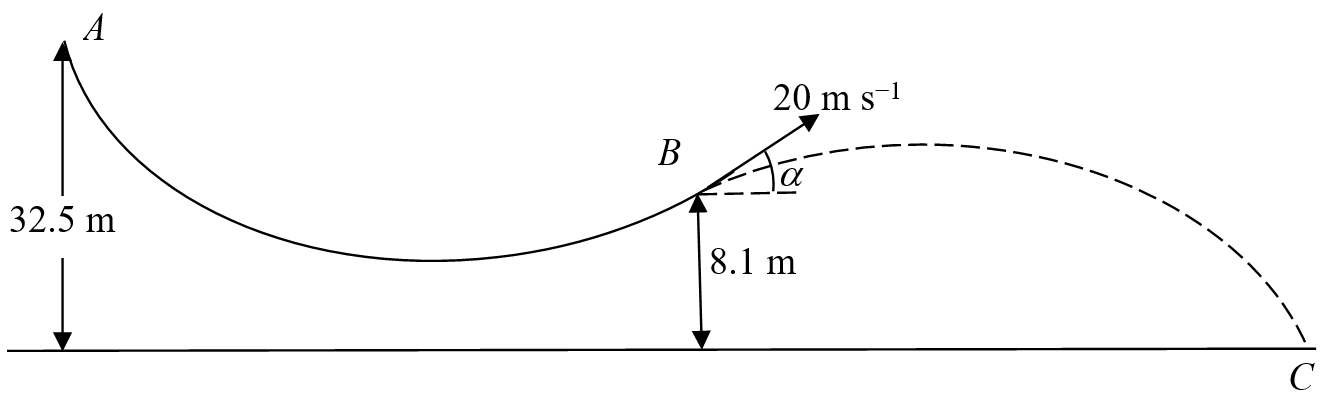 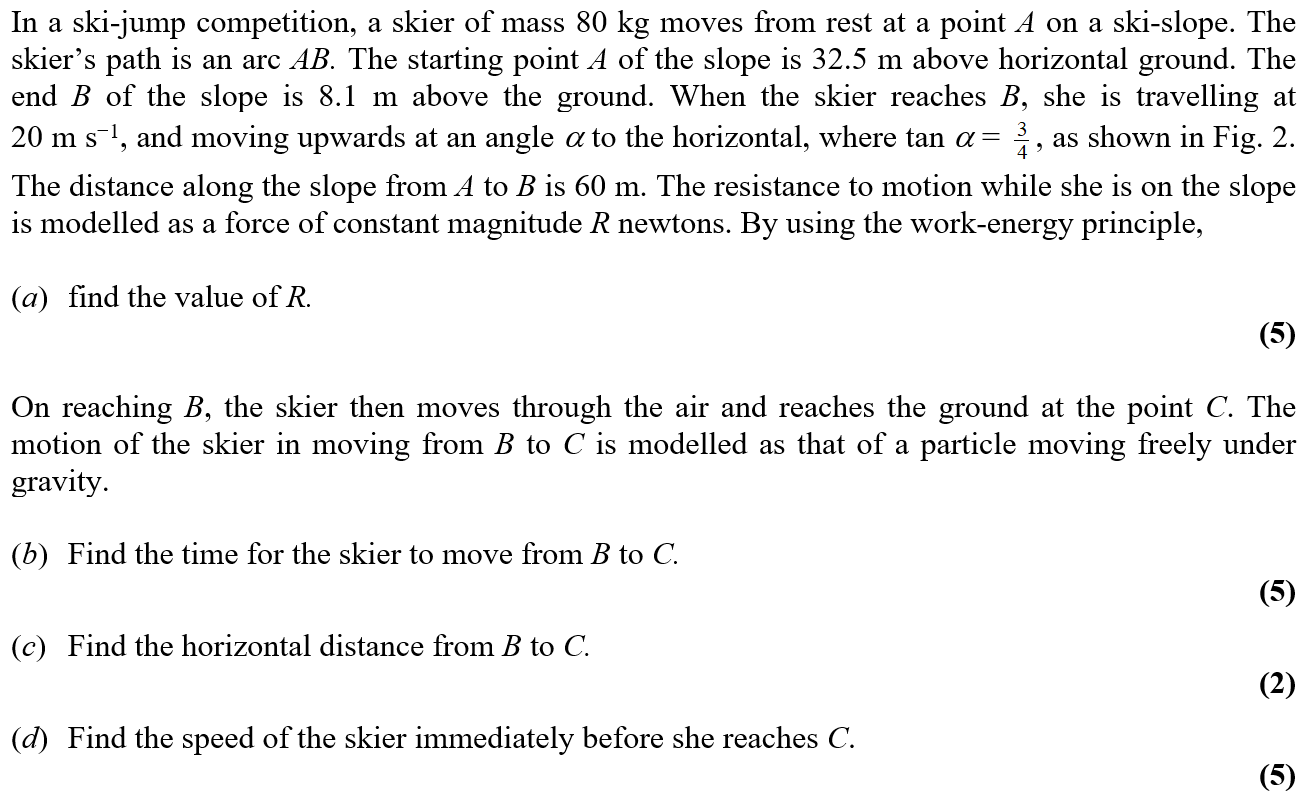 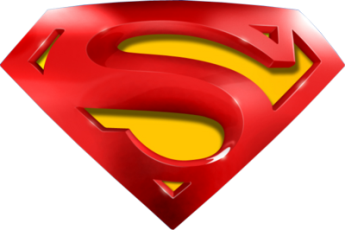 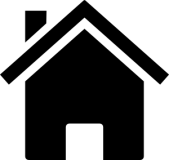 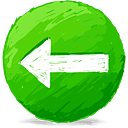 June 2004
A
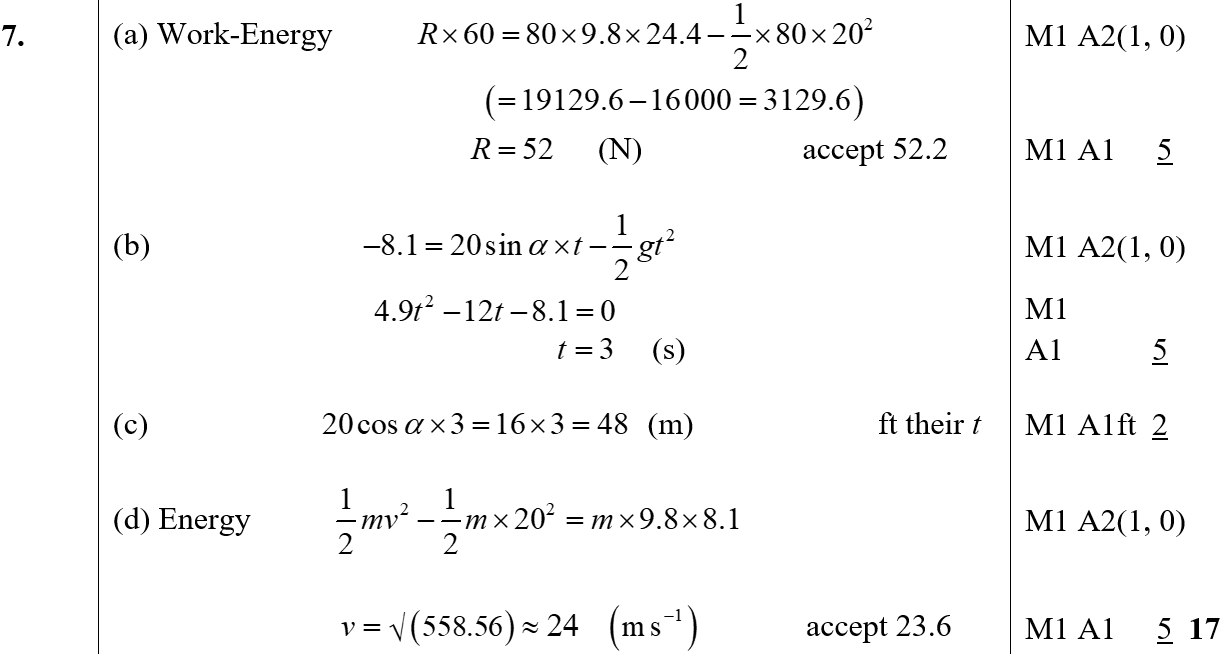 B
C
D
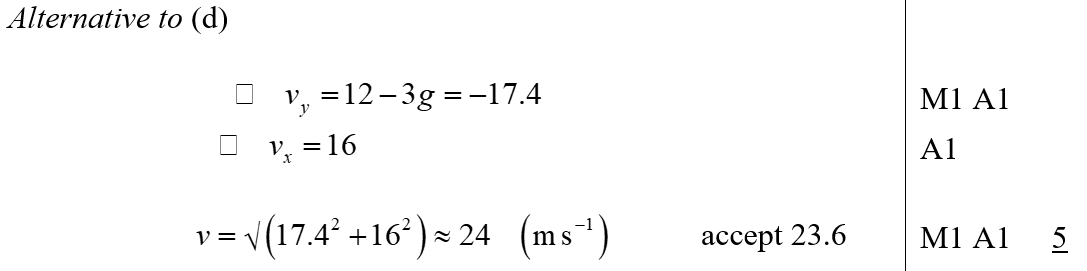 D Alternative
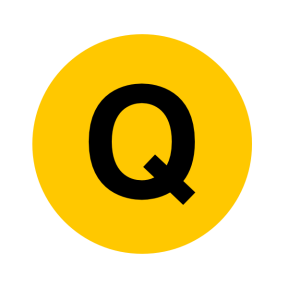 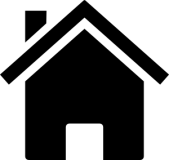 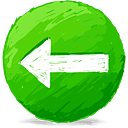 Jan 2005
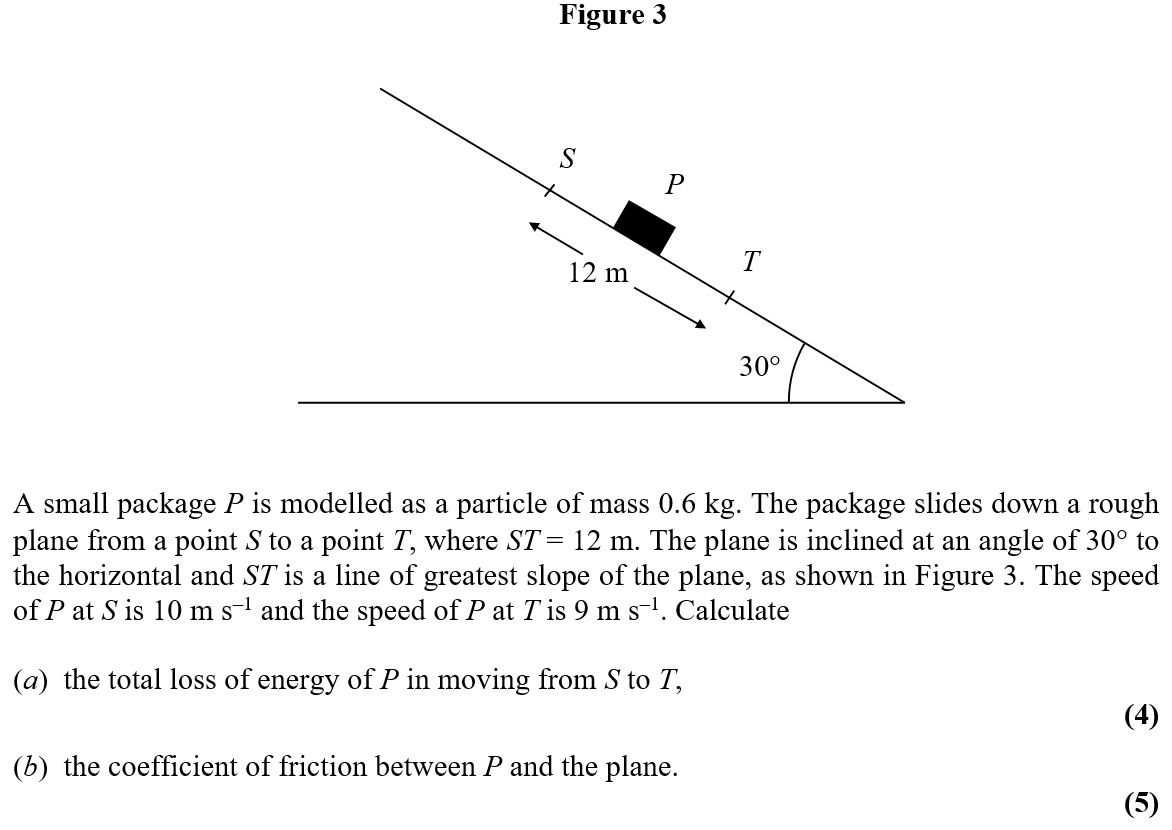 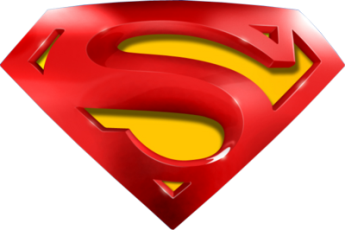 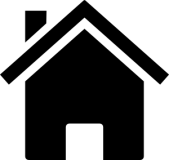 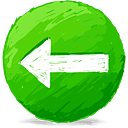 Jan 2005
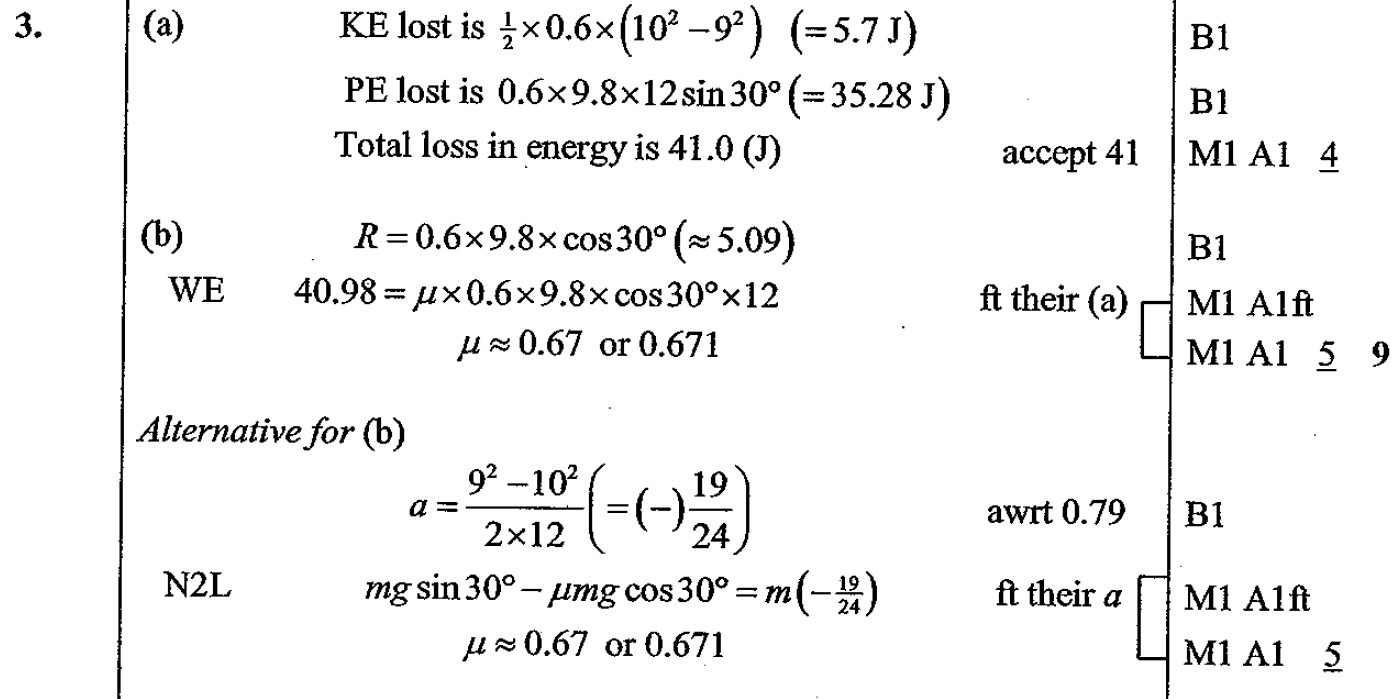 A
B
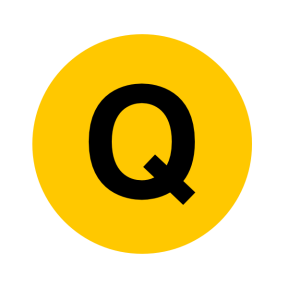 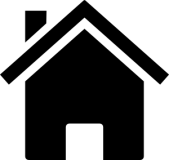 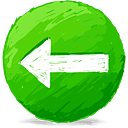 June 2005
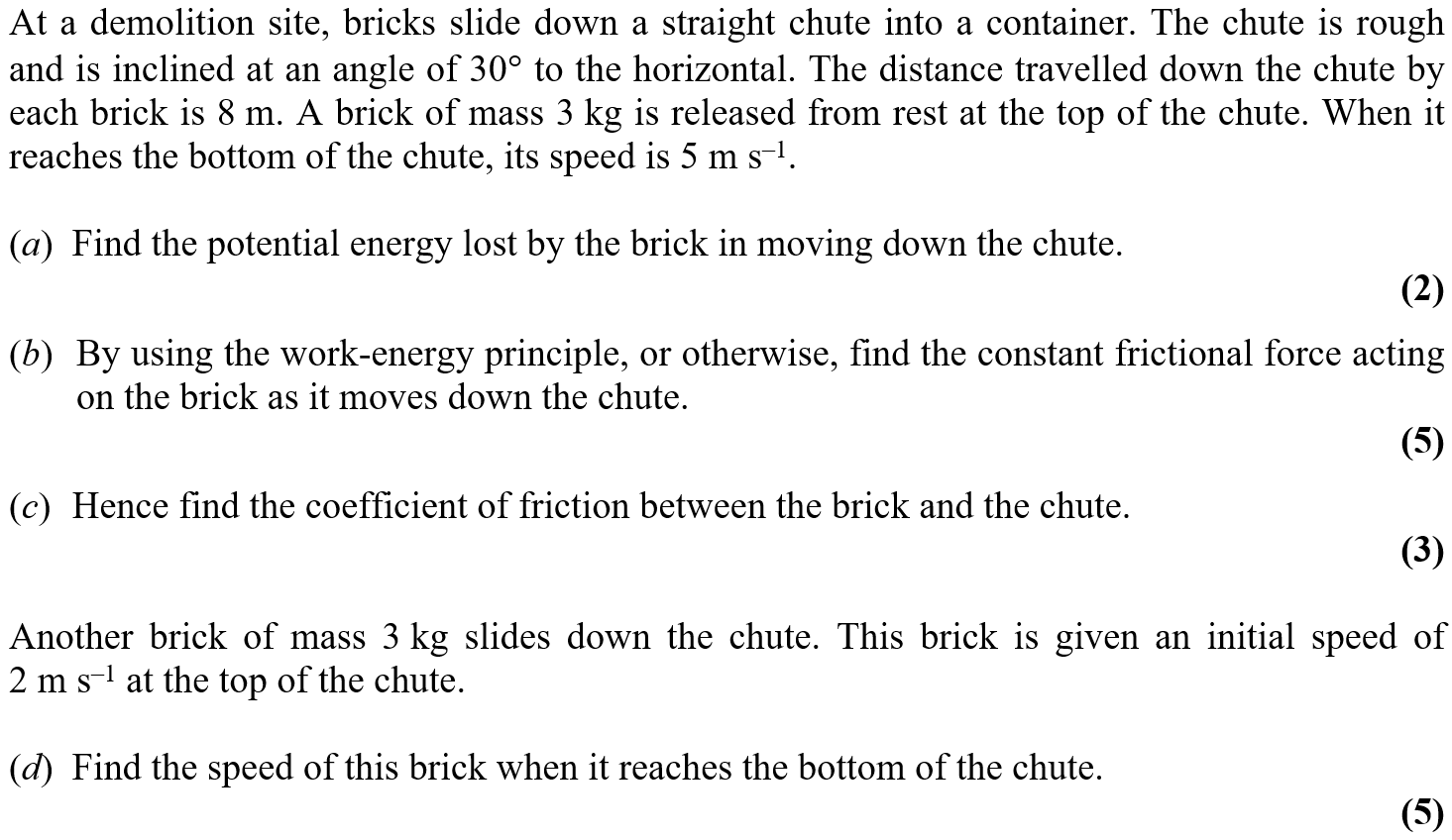 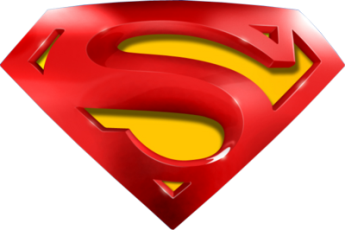 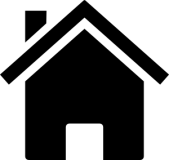 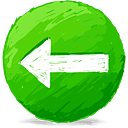 June 2005
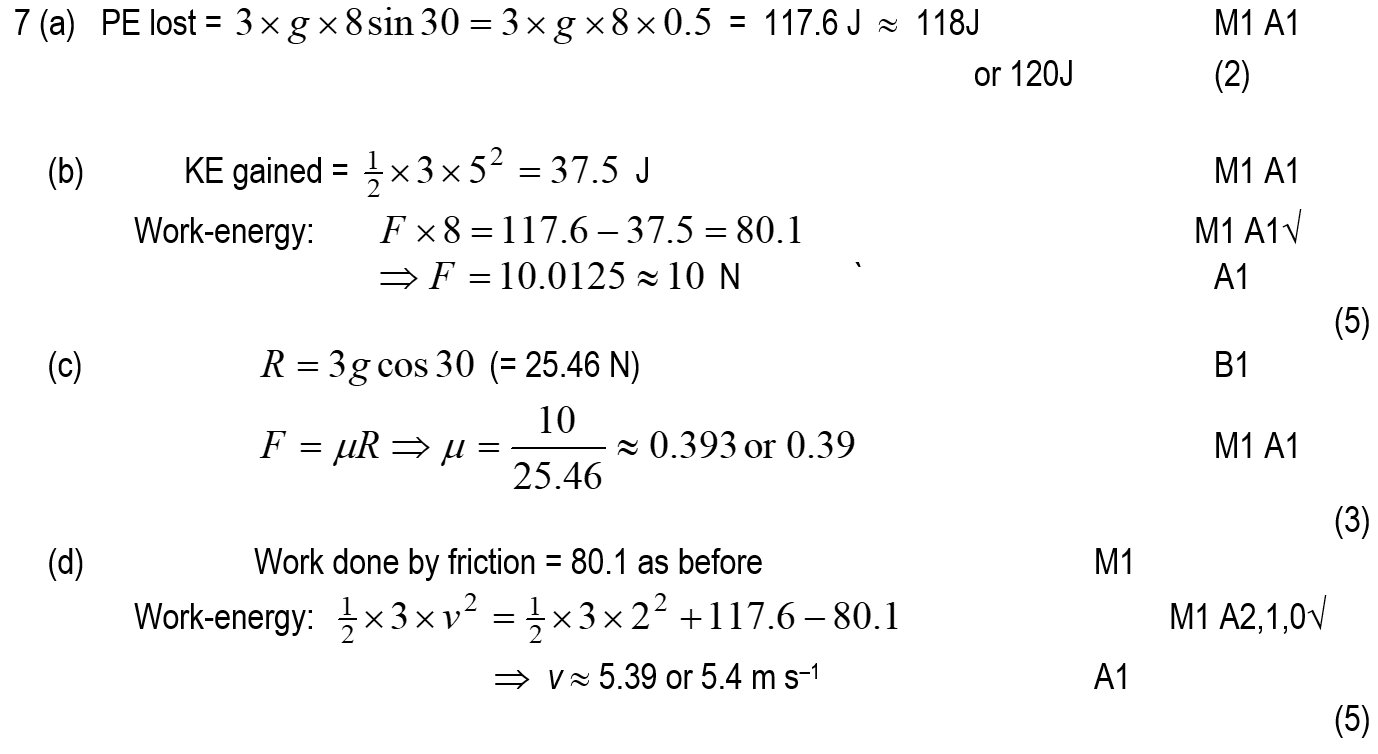 A
B
C
D
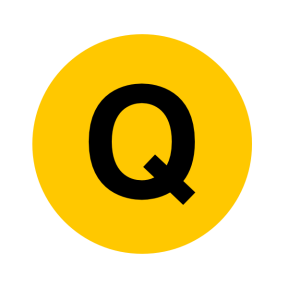 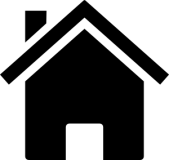 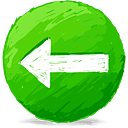 Jan 2006
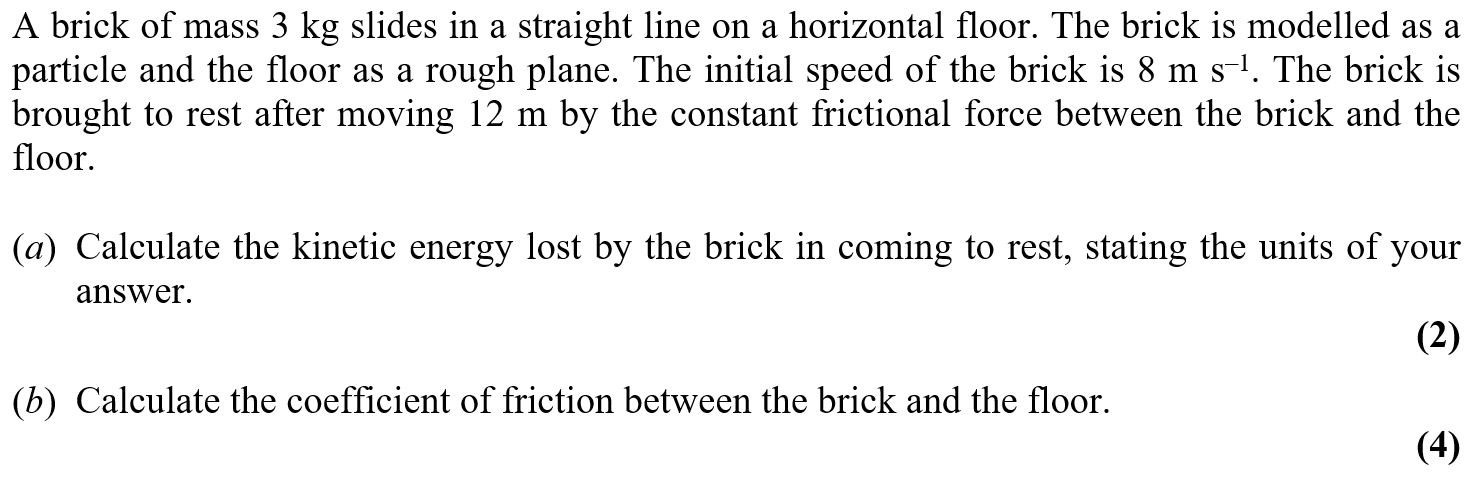 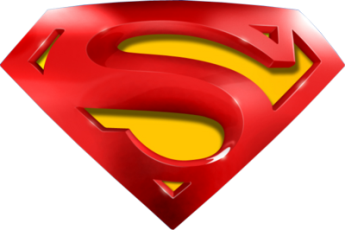 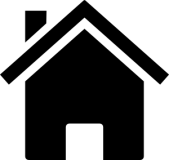 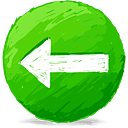 Jan 2006
A
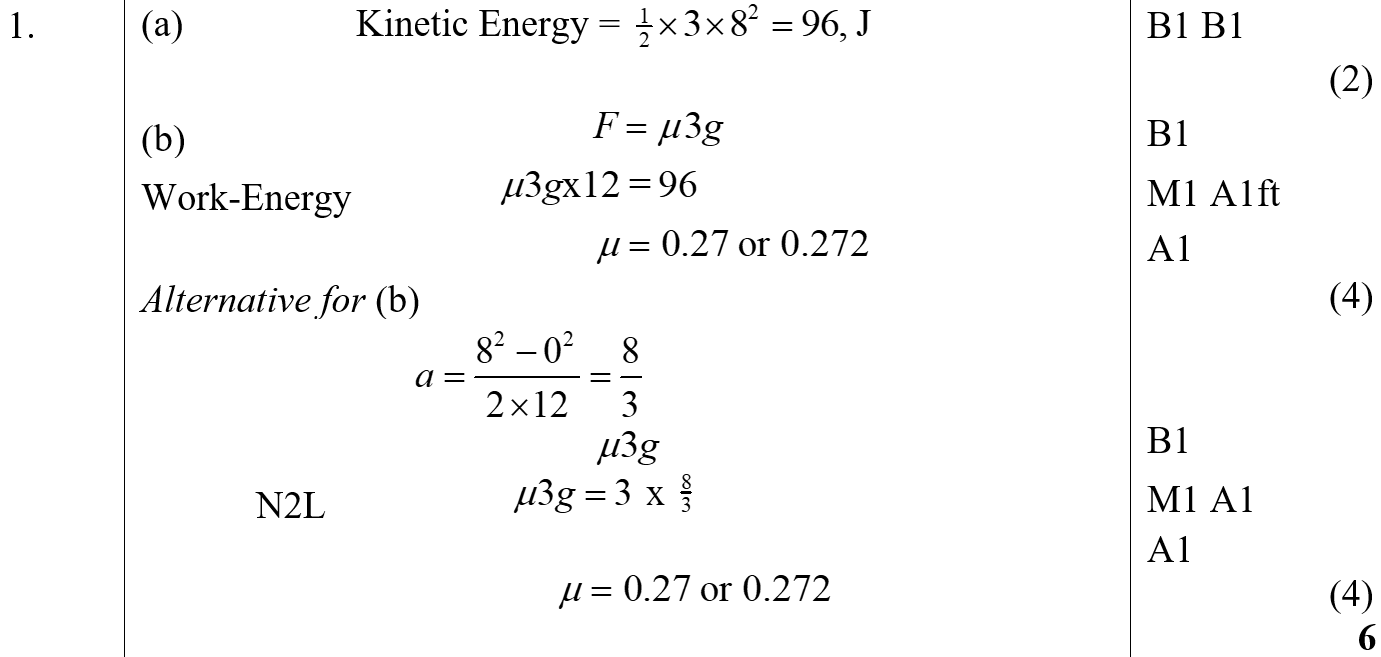 B
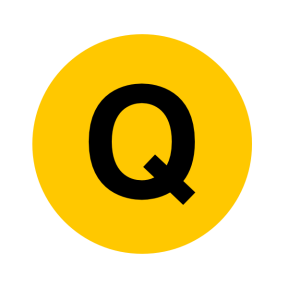 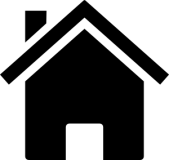 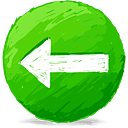 June 2006
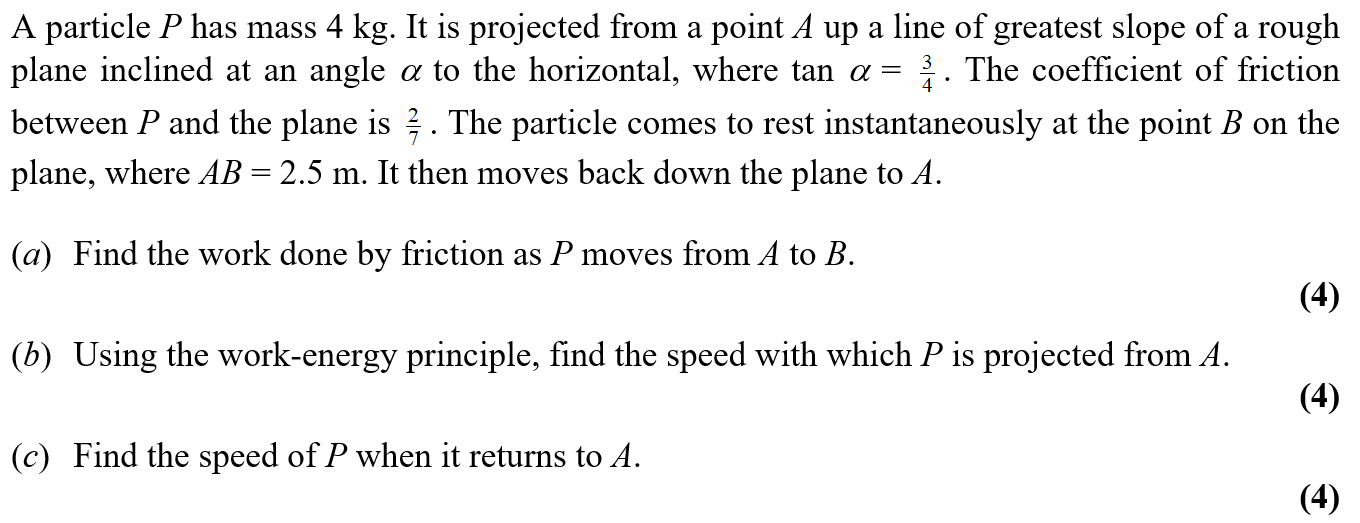 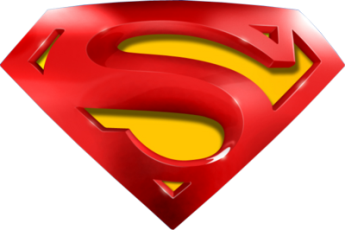 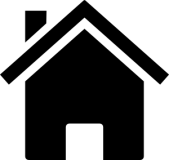 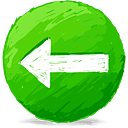 June 2006
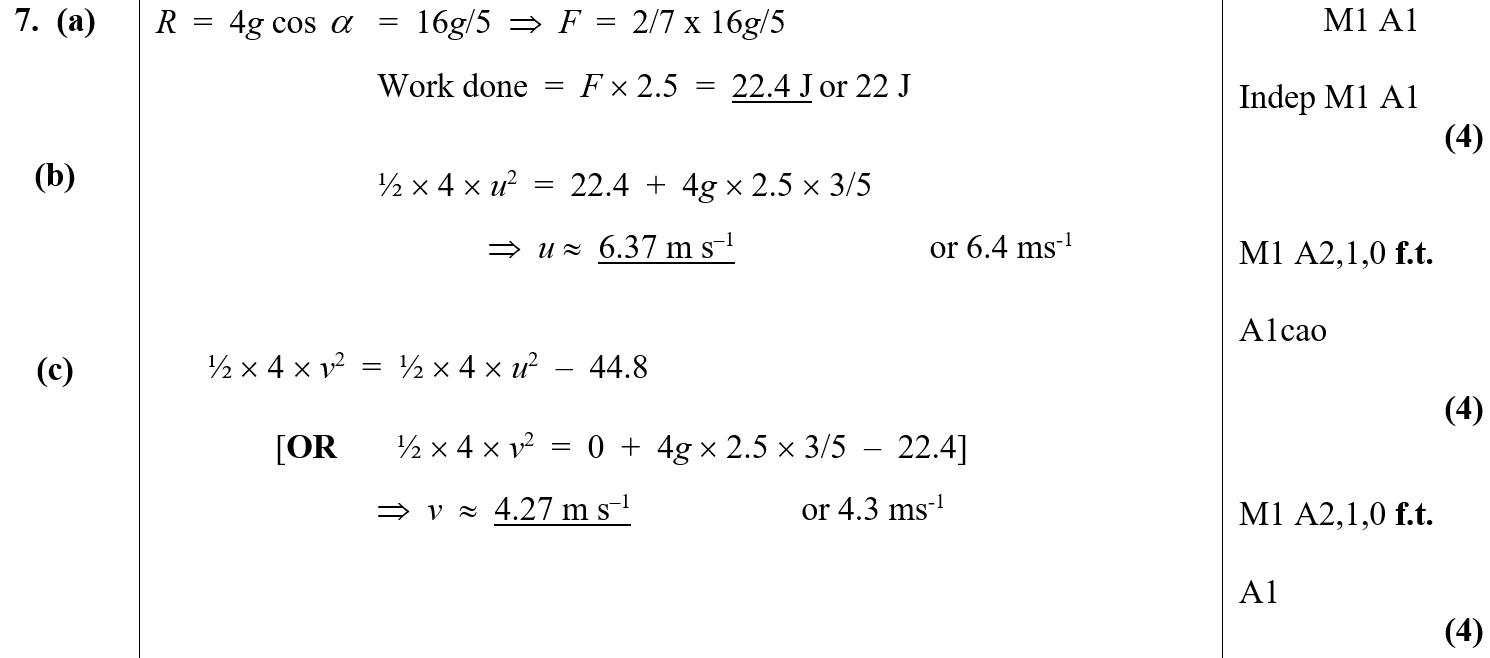 A
B
C
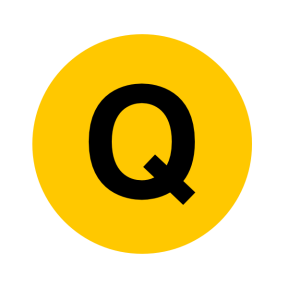 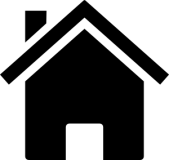 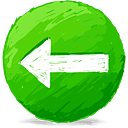 Jan 2007
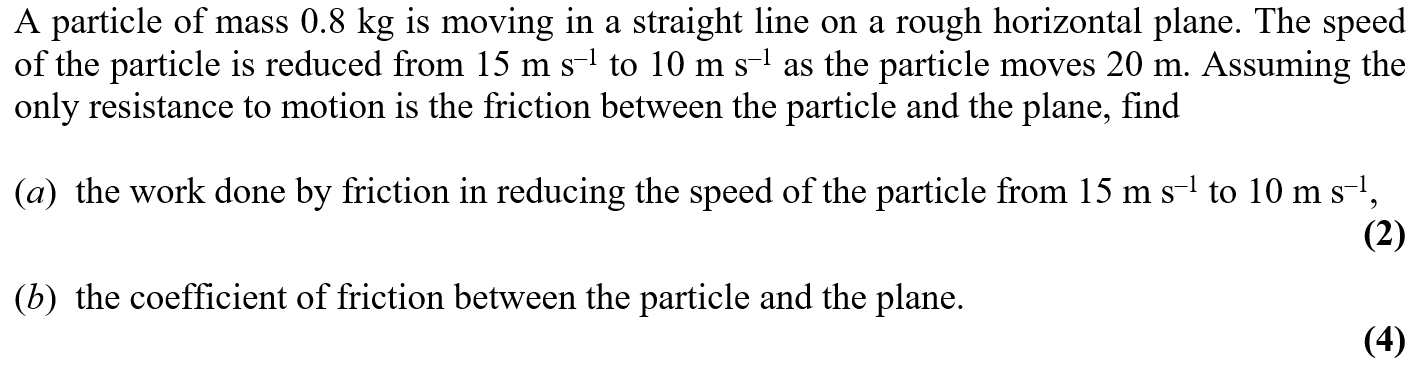 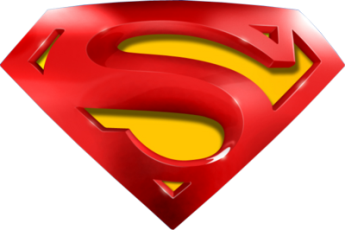 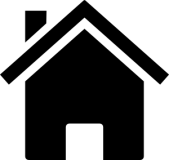 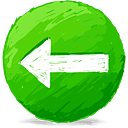 Jan 2007
A
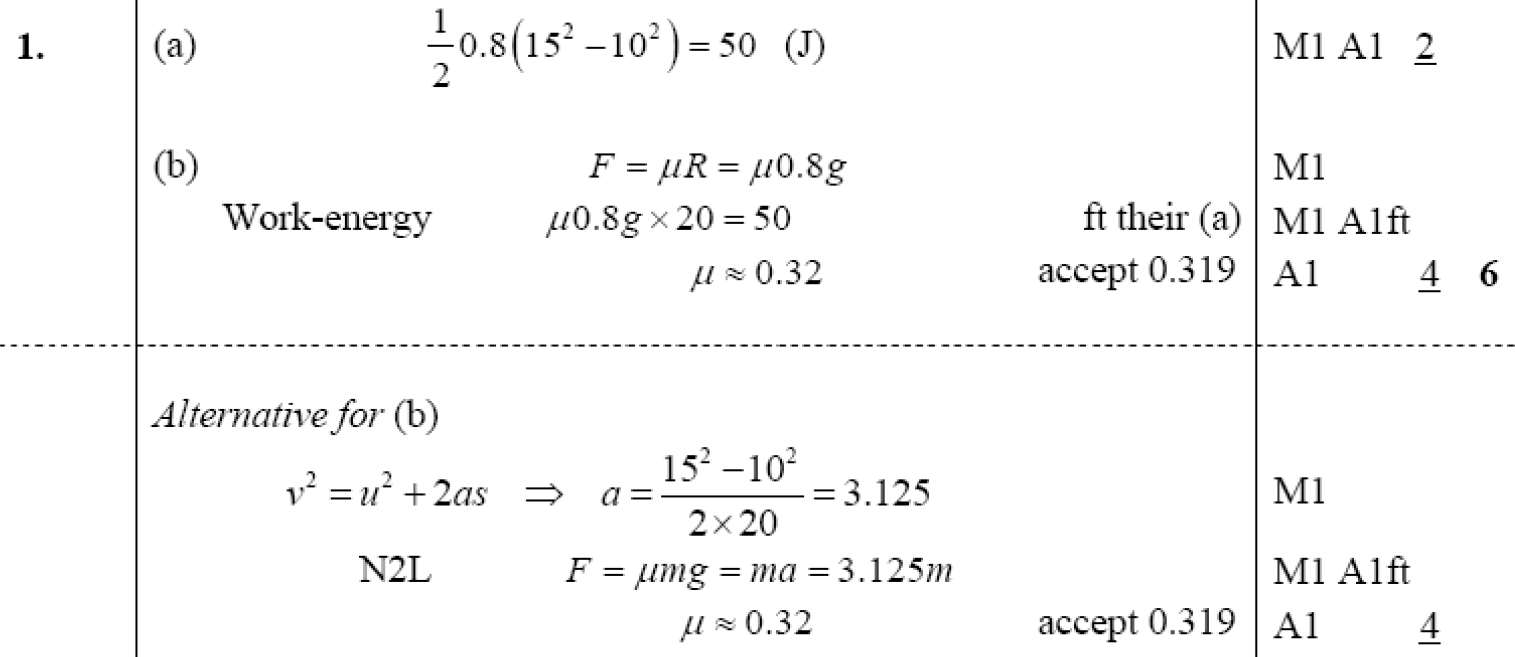 B
B Alternative (i)
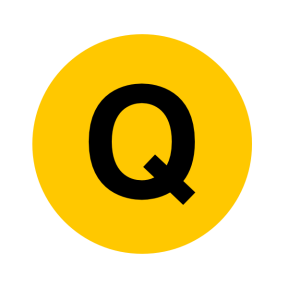 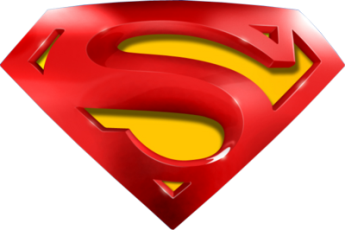 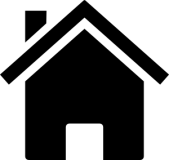 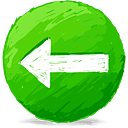 Jan 2007
B Alternative (ii)
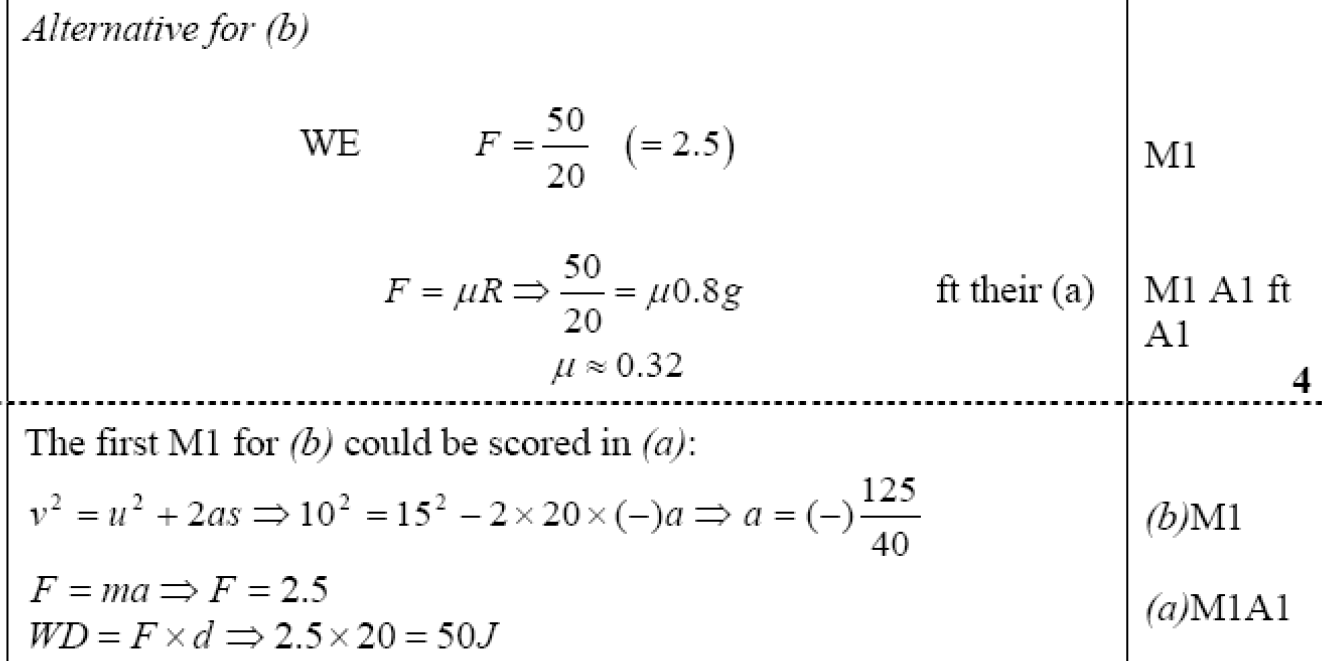 Notes
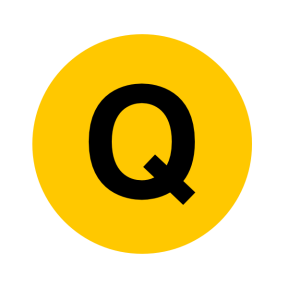 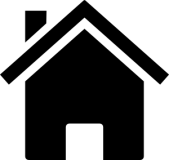 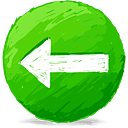 June 2007
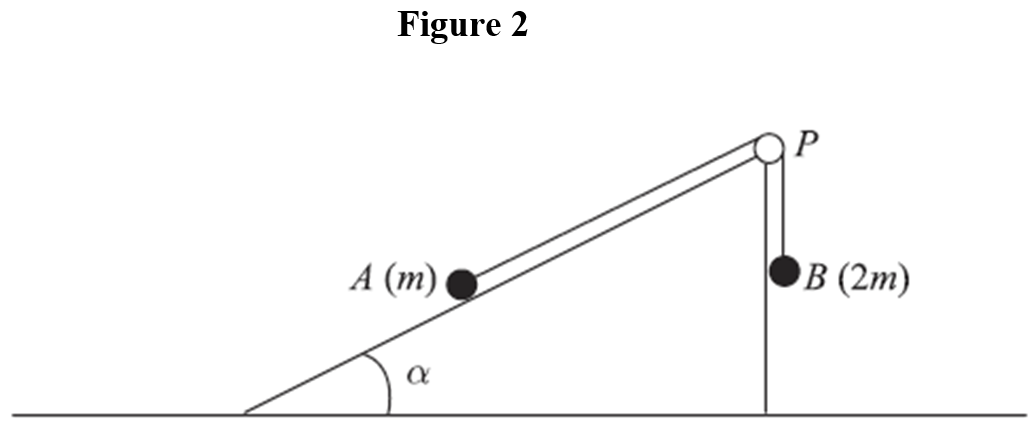 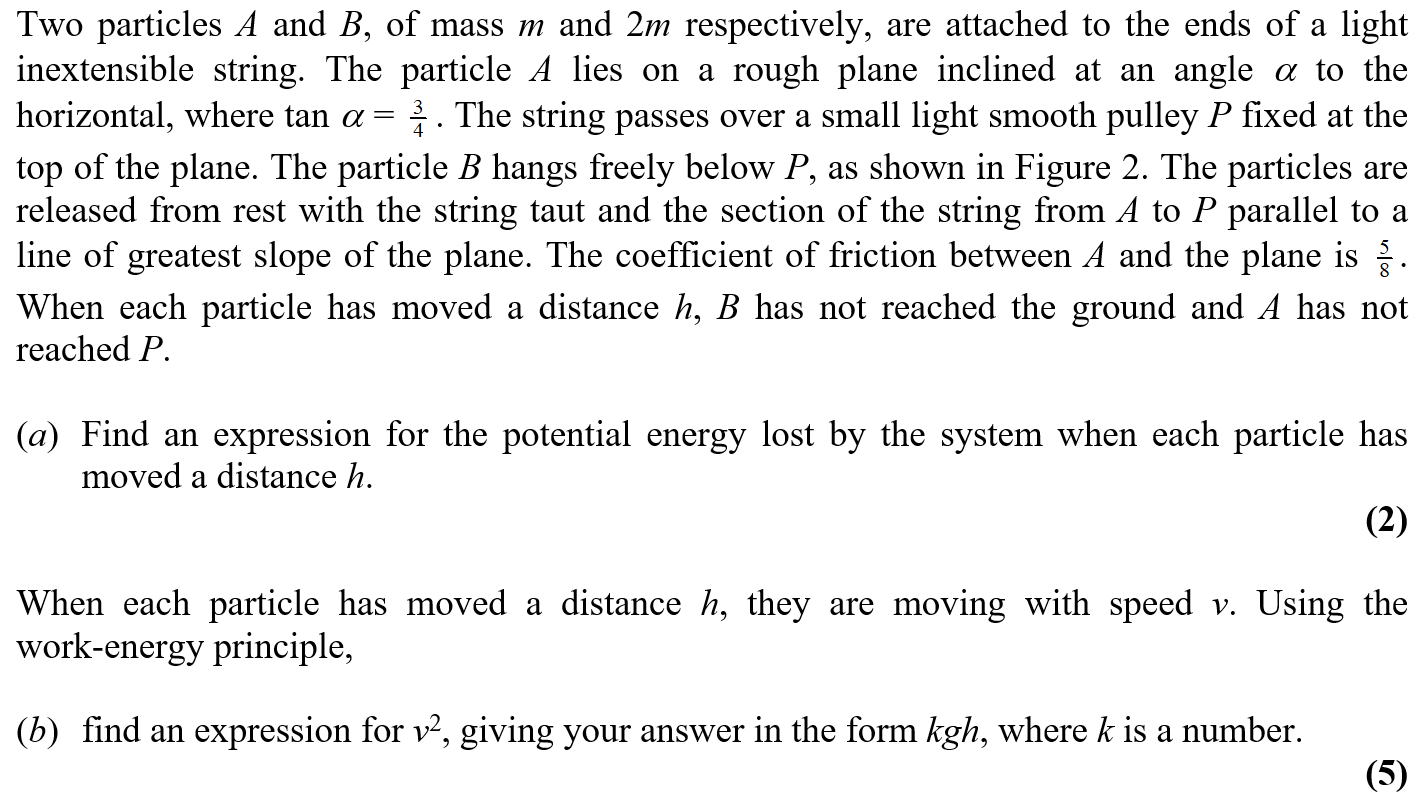 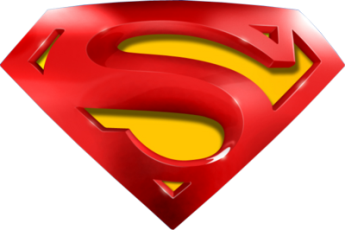 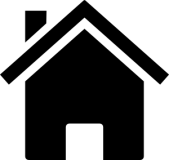 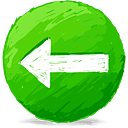 June 2007
A
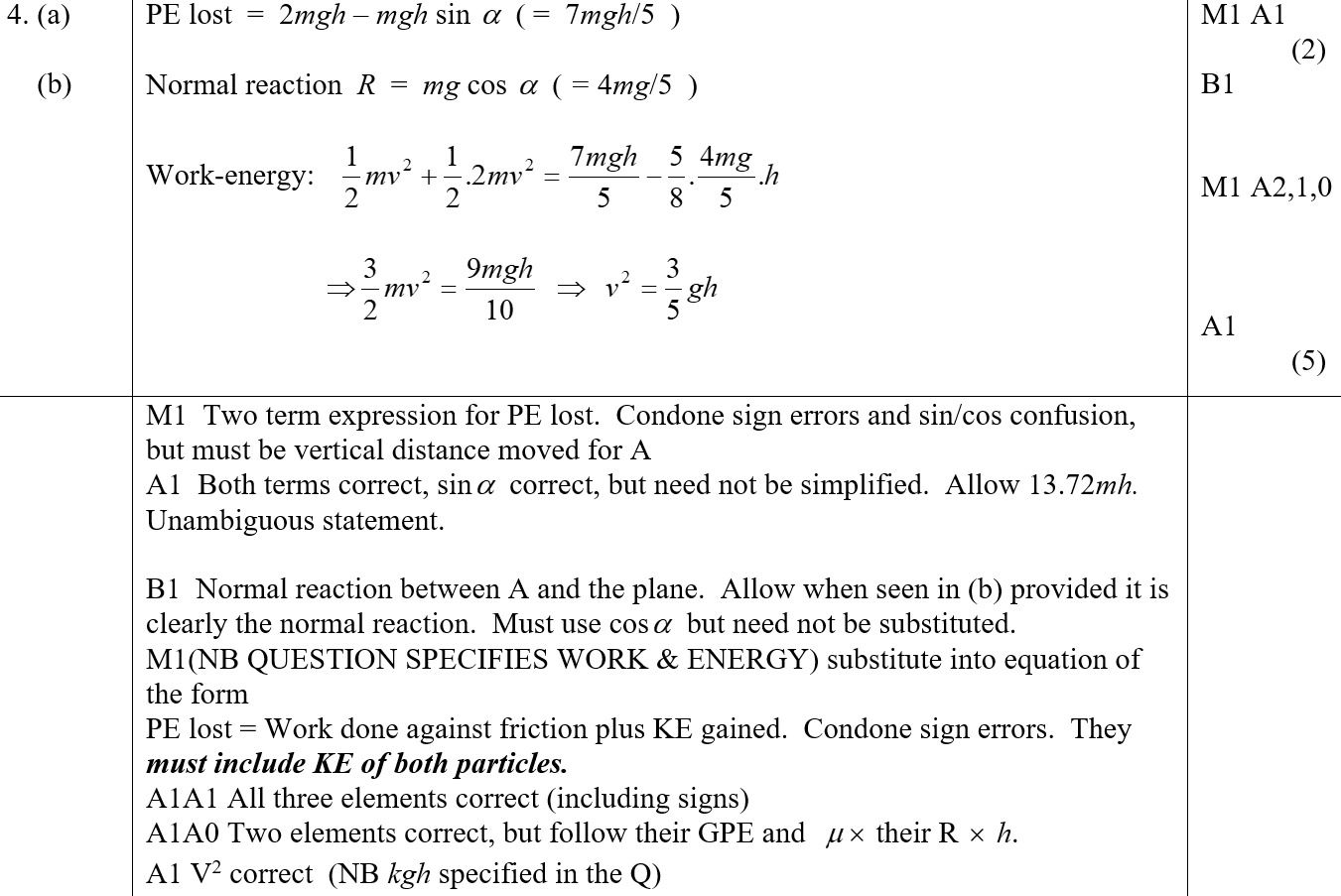 B
A Notes
B Notes
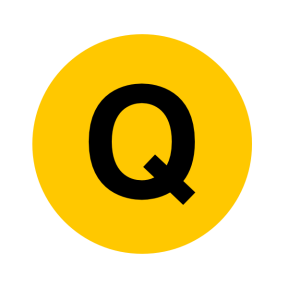 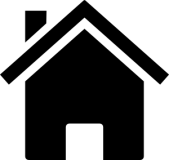 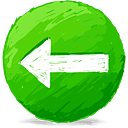 June 2007
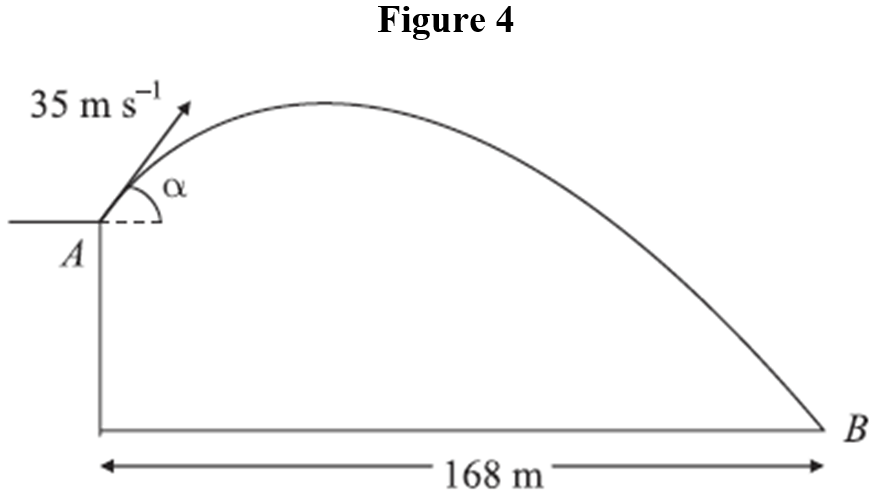 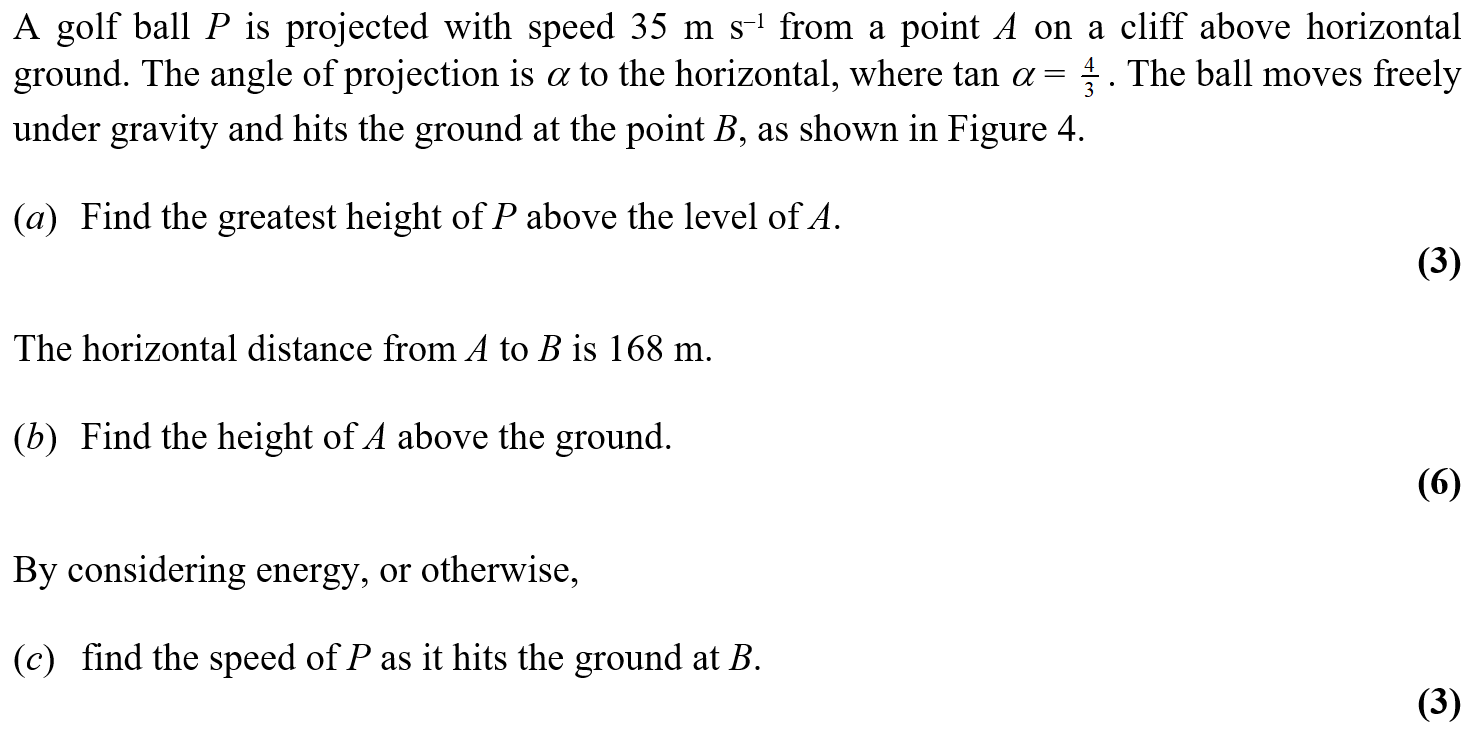 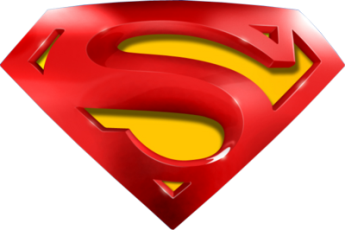 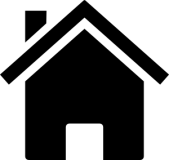 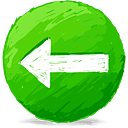 June 2007
A
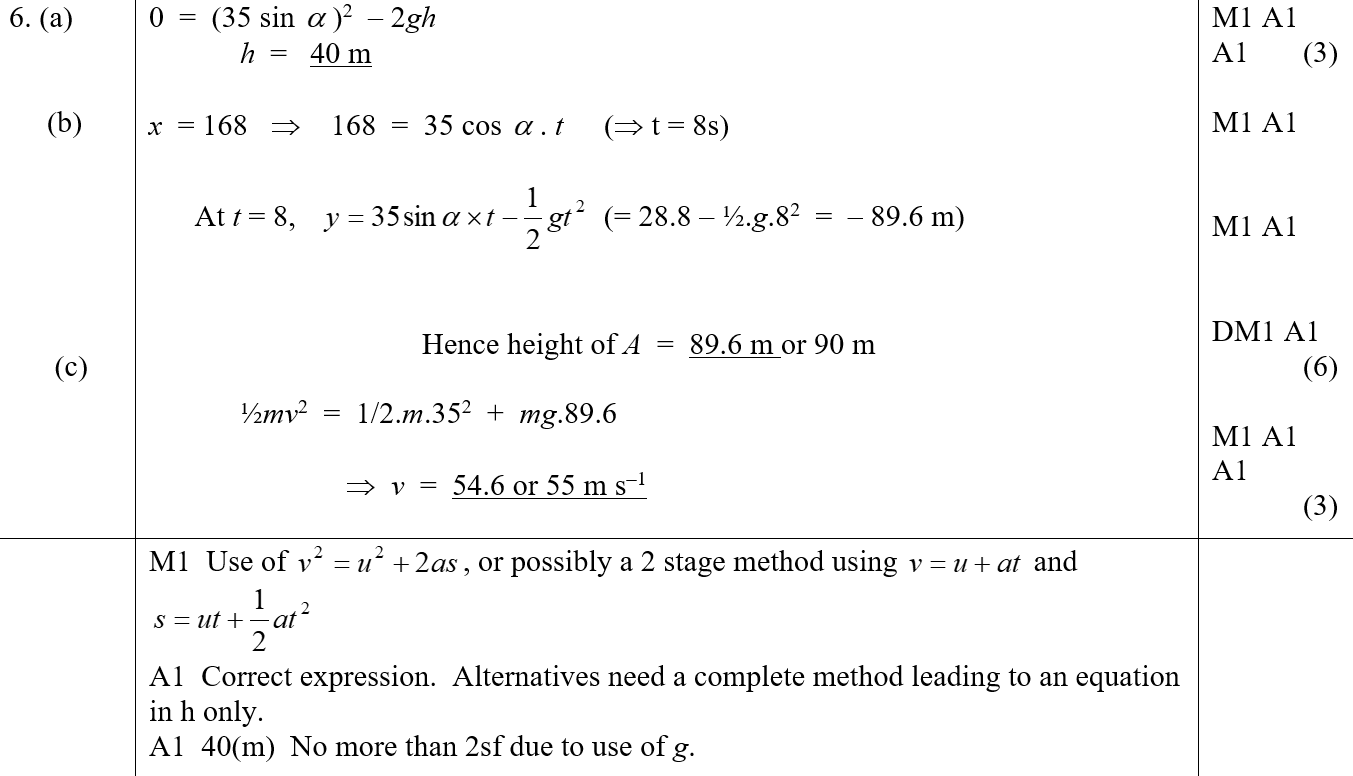 B
C
A Notes
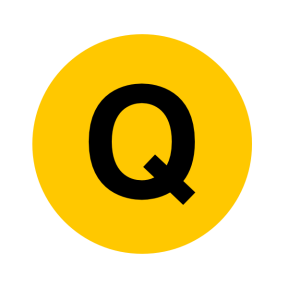 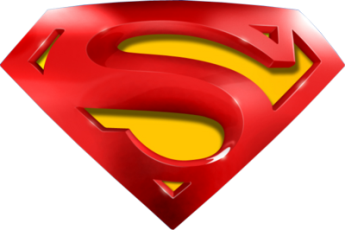 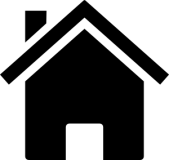 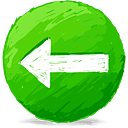 June 2007
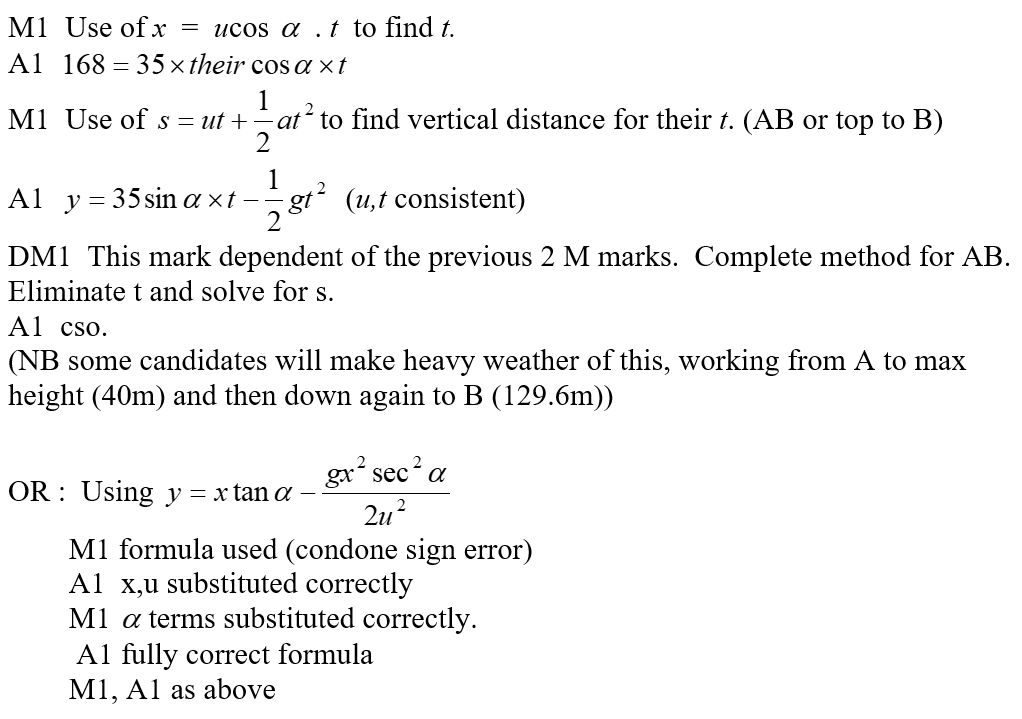 B Notes
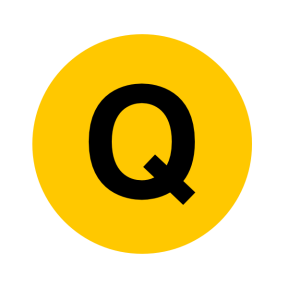 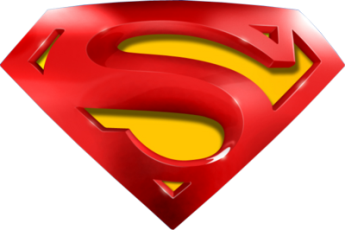 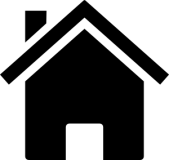 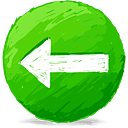 June 2007
C Notes
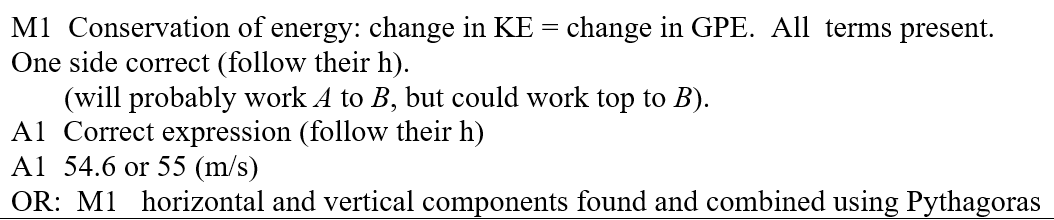 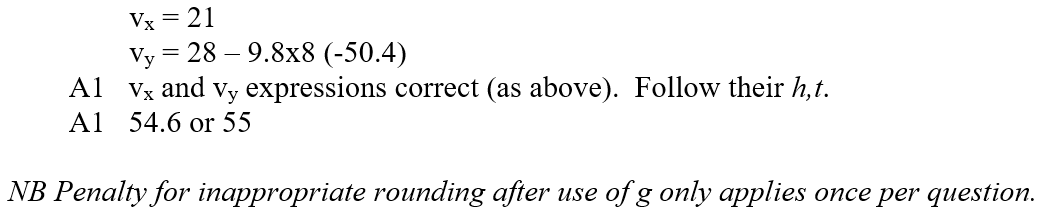 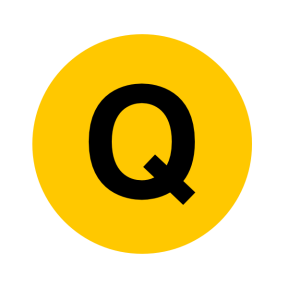 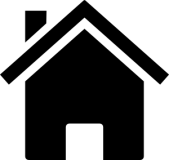 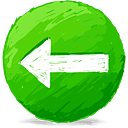 Jan 2008
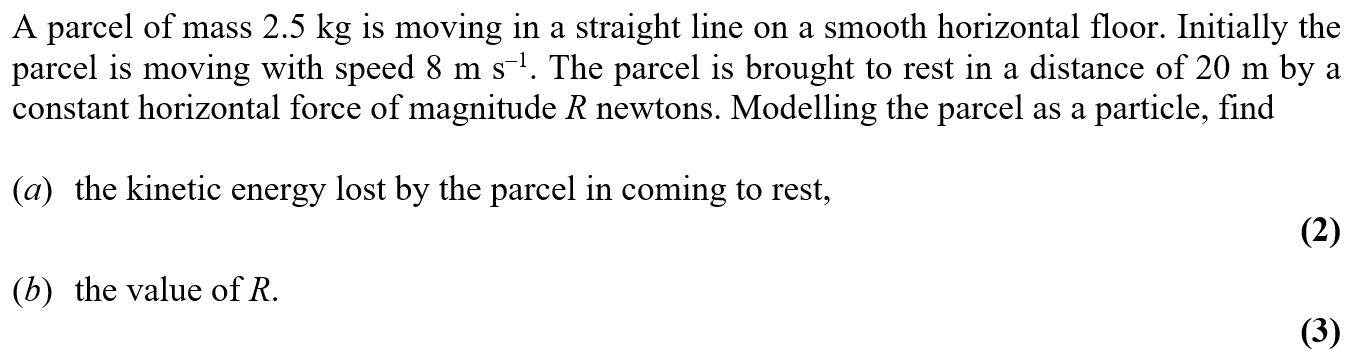 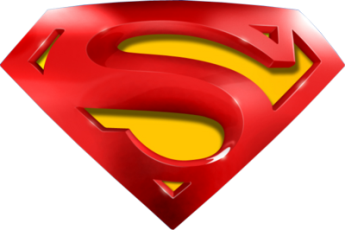 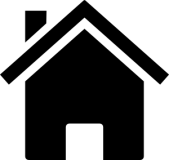 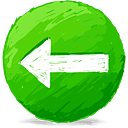 Jan 2008
A
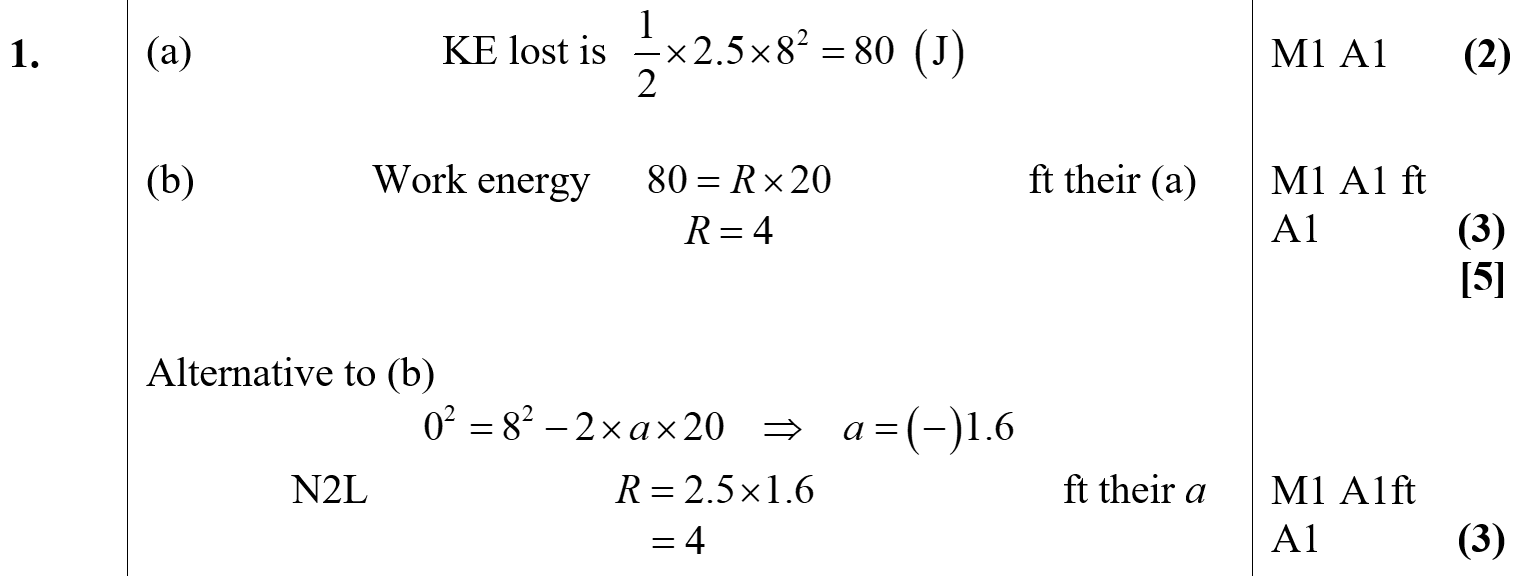 B
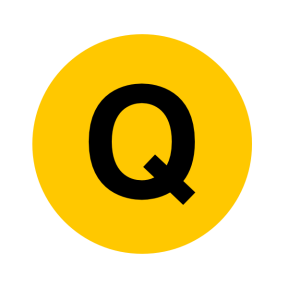 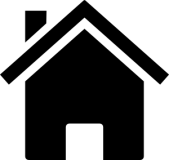 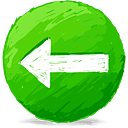 May 2008
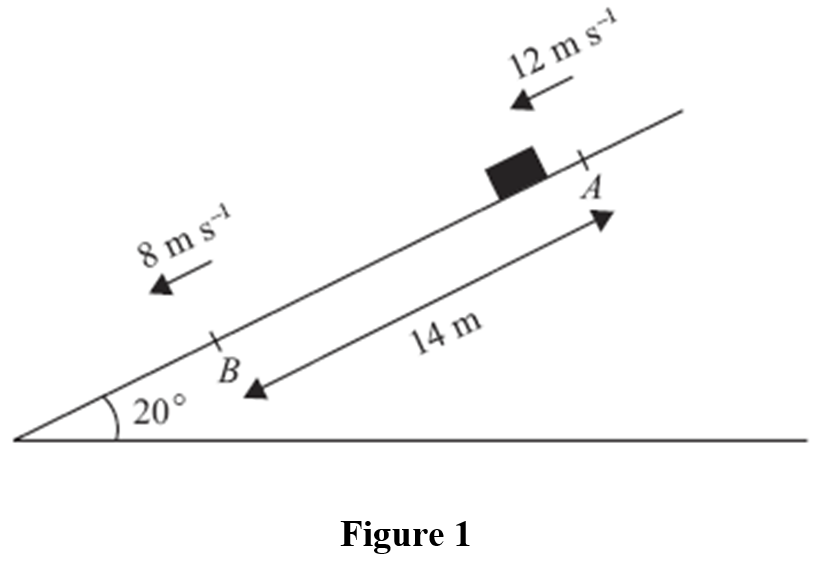 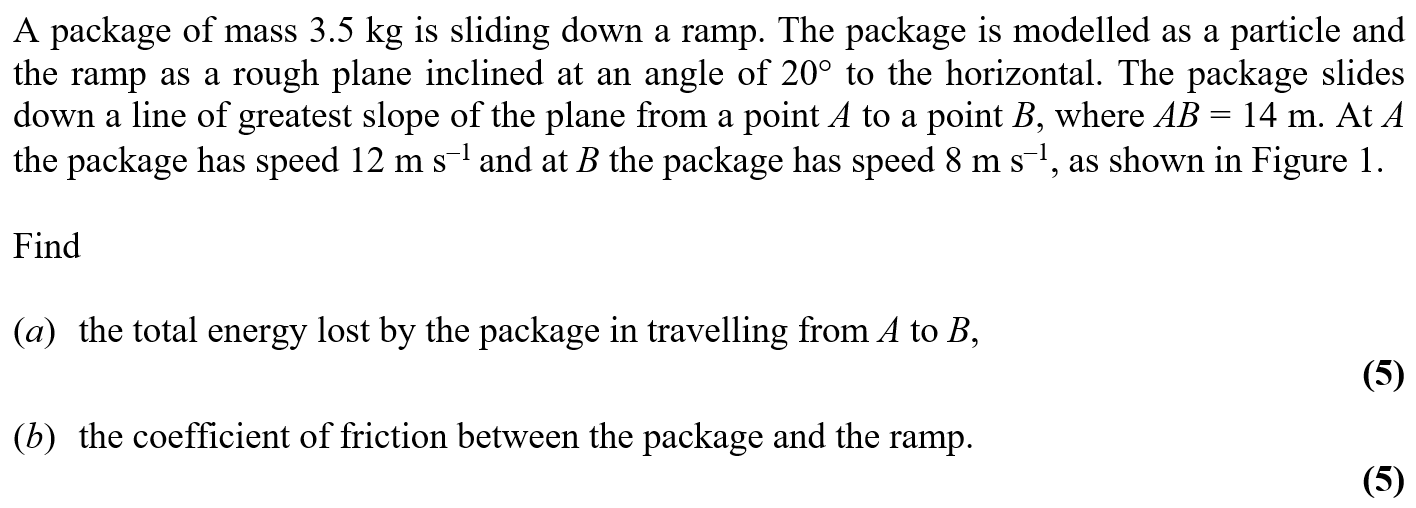 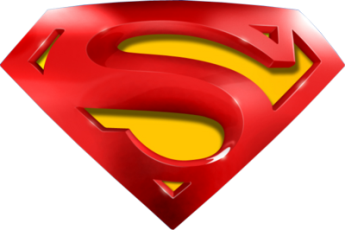 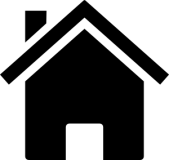 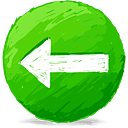 May 2008
A
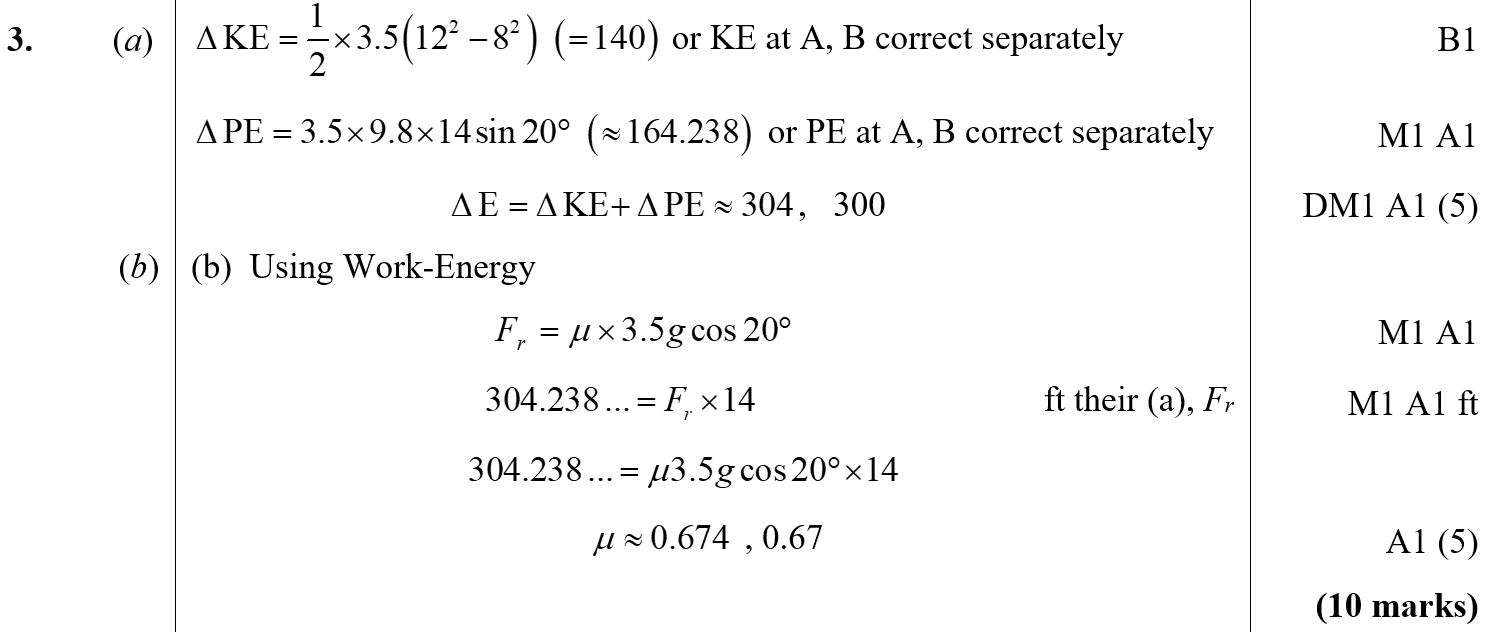 B
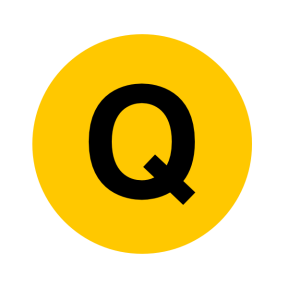 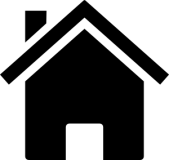 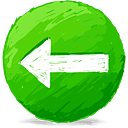 Jan 2009
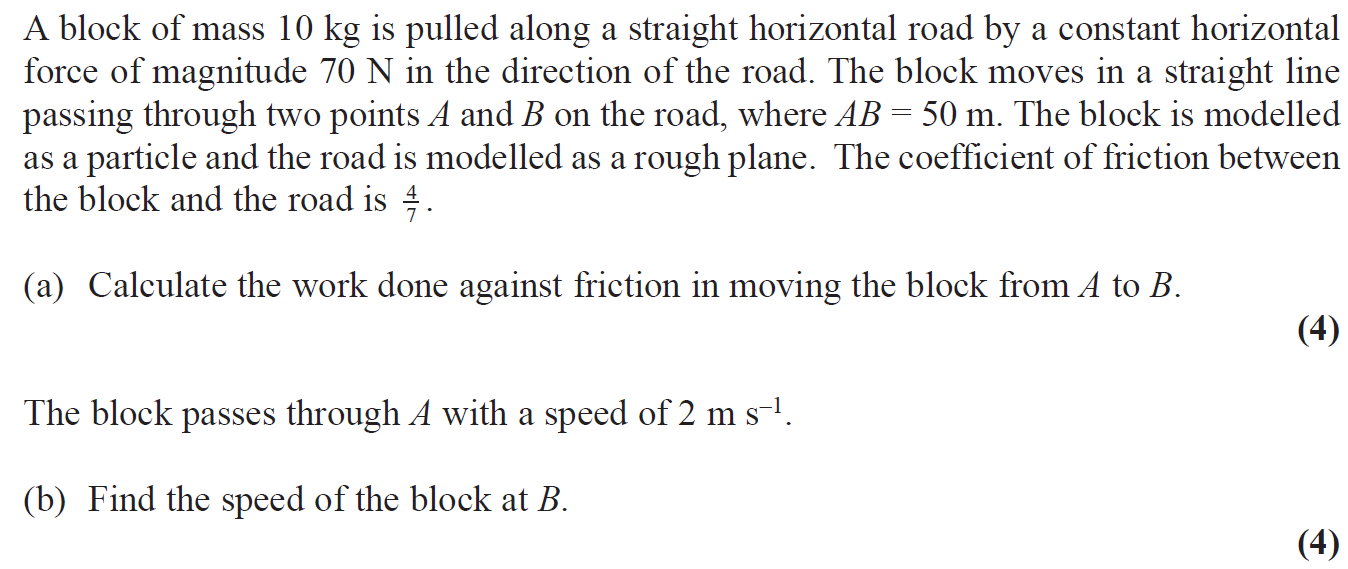 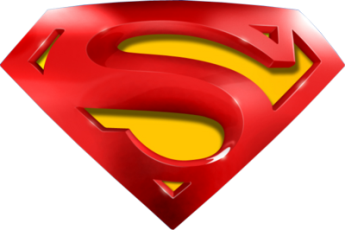 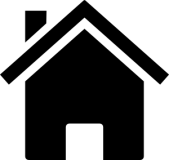 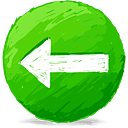 Jan 2009
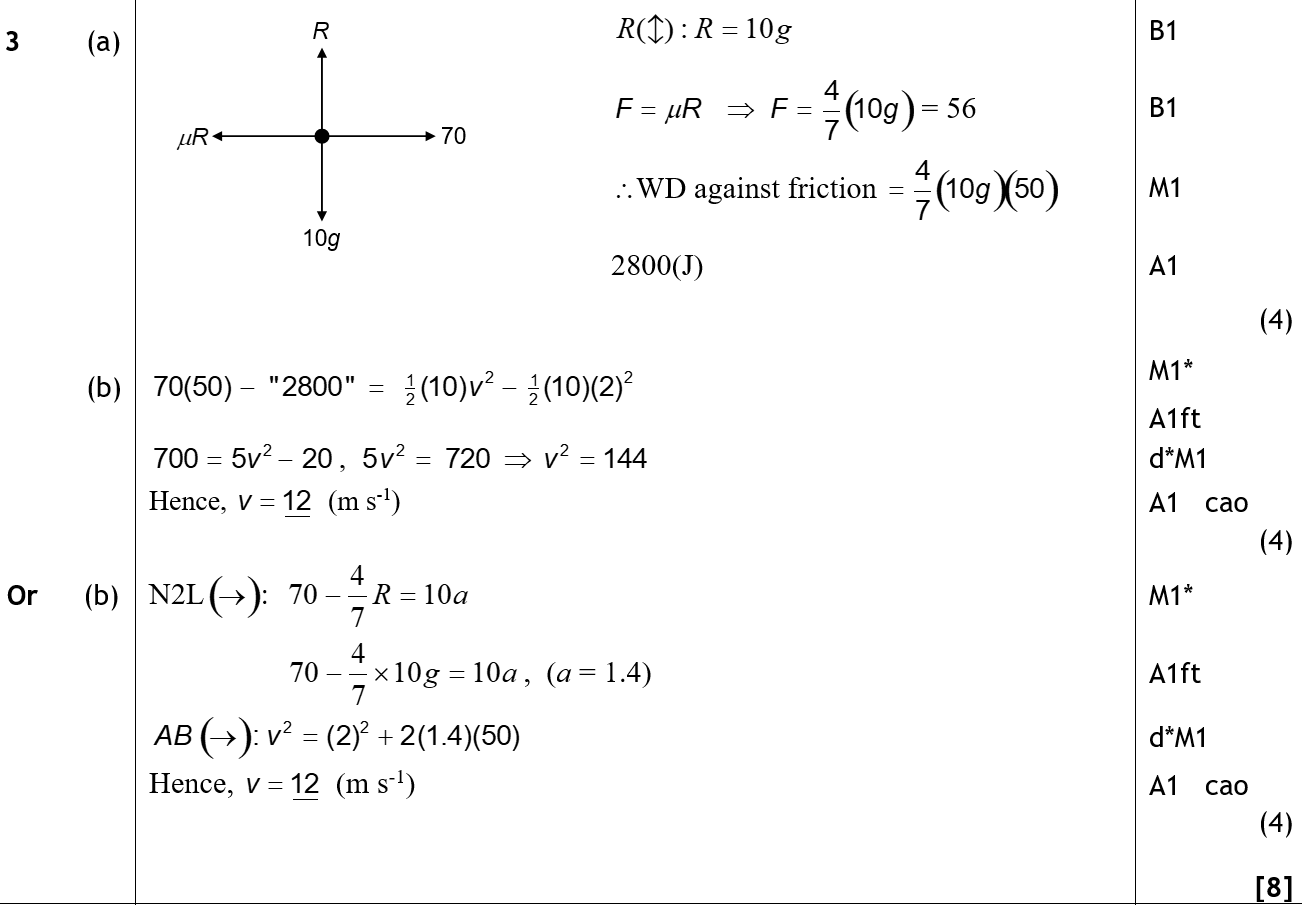 A
B
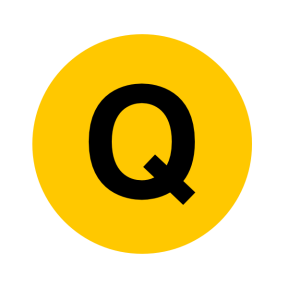 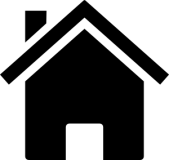 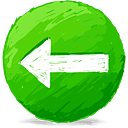 May 2009
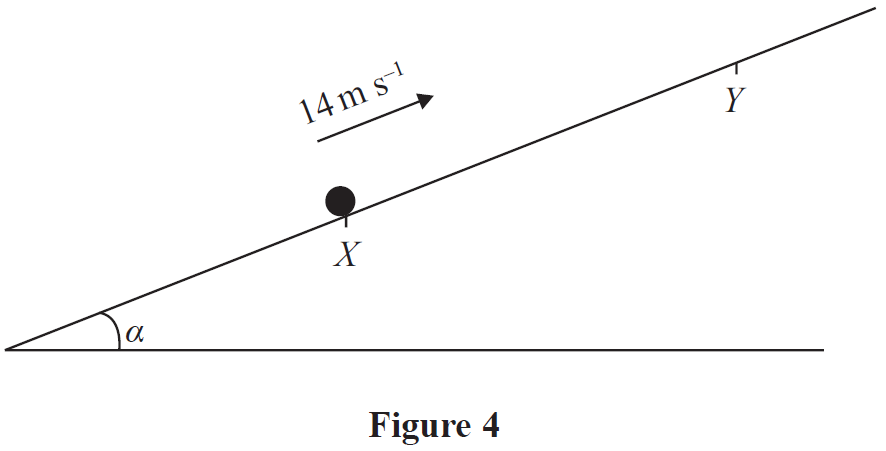 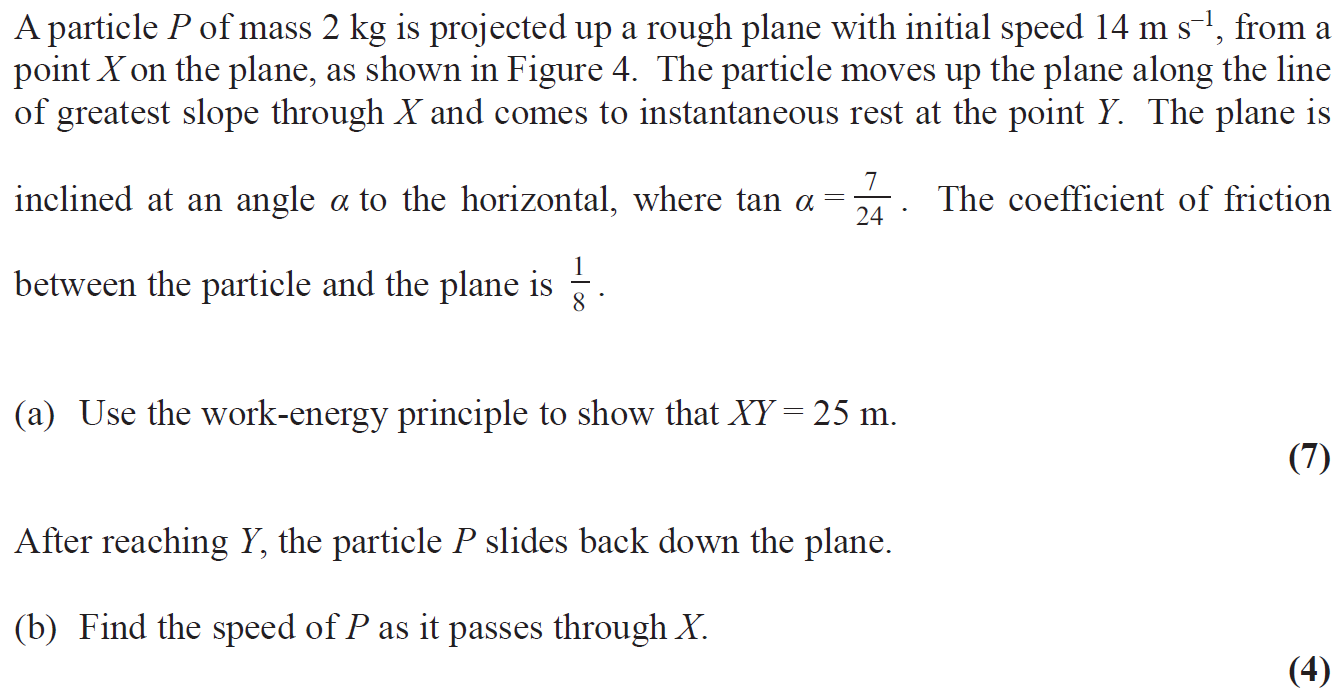 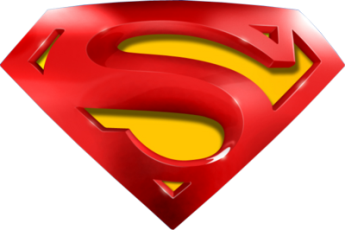 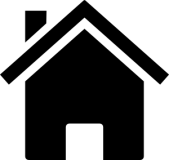 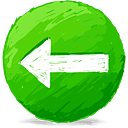 May 2009
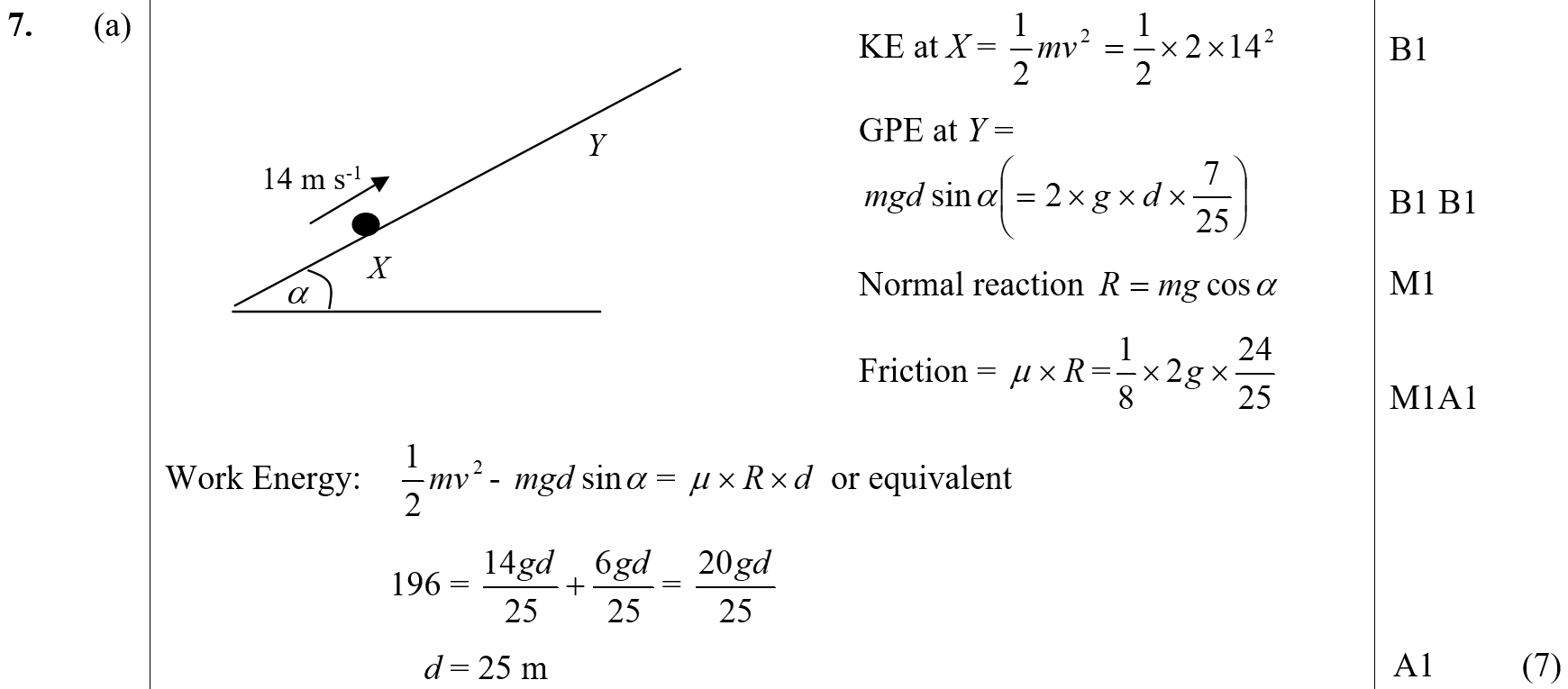 A
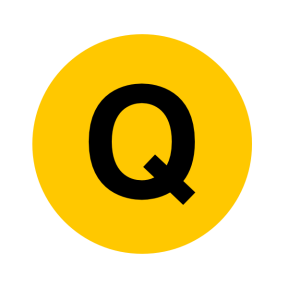 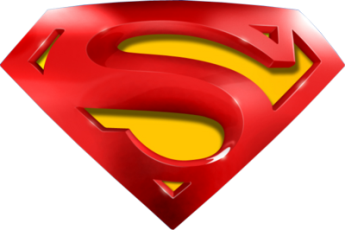 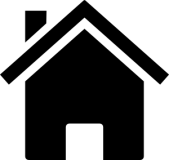 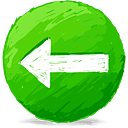 May 2009
B
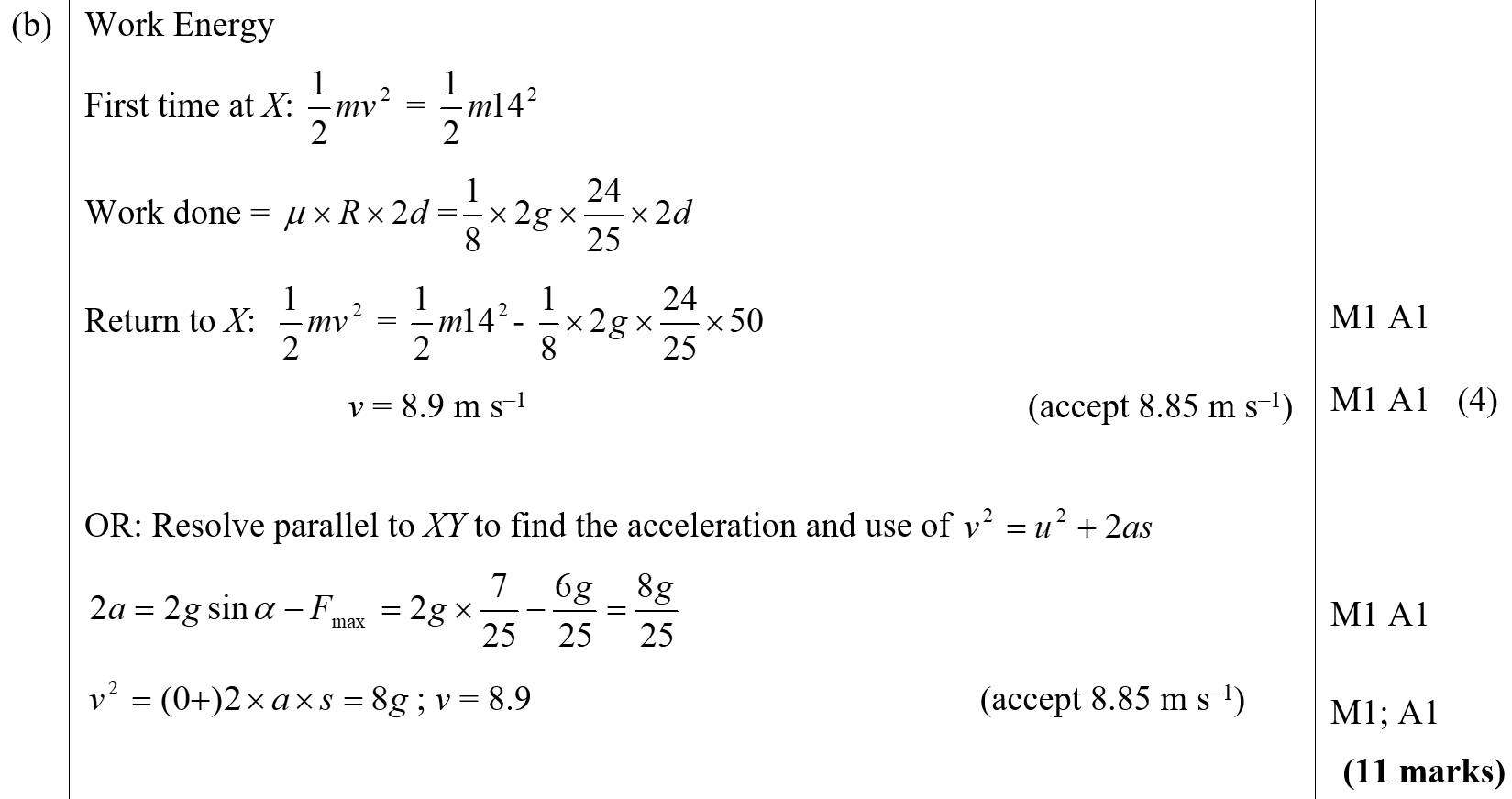 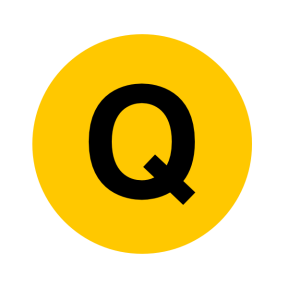 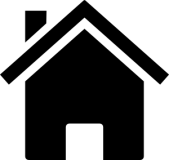 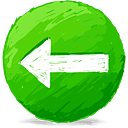 Jan 2010
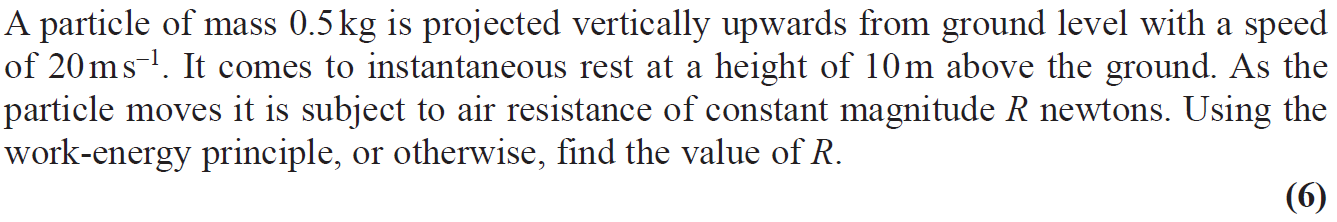 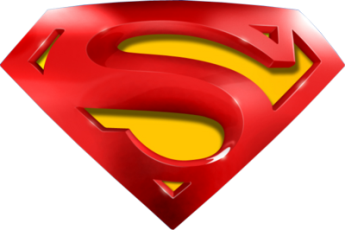 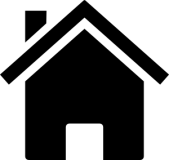 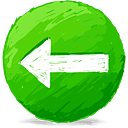 Jan 2010
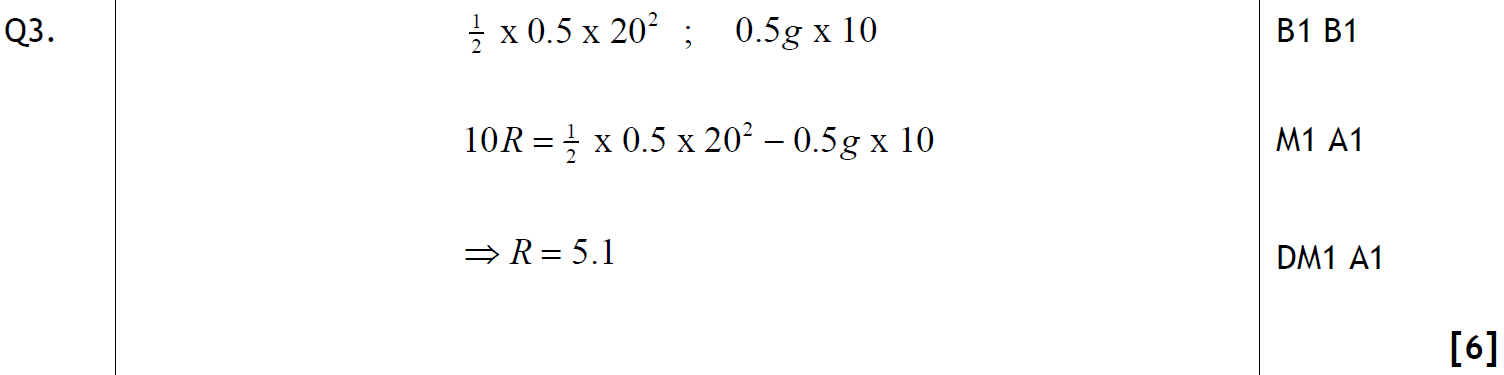 A
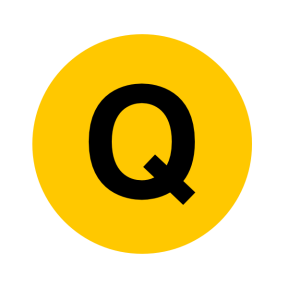 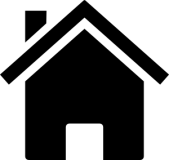 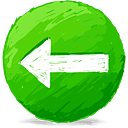 June 2010
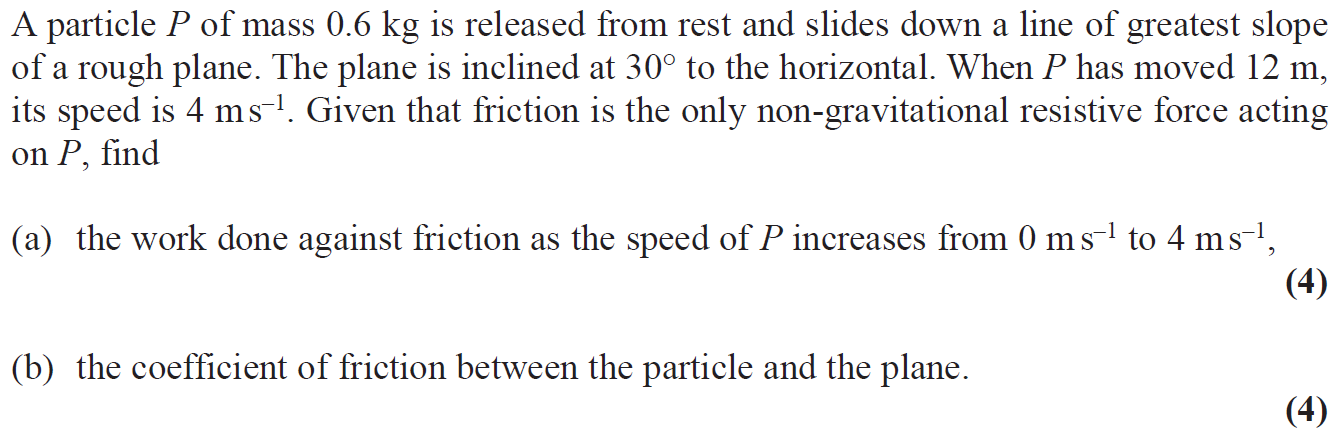 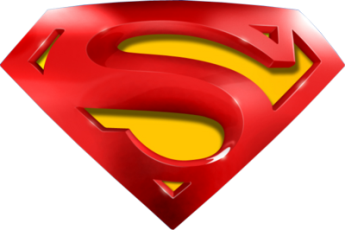 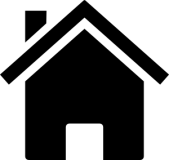 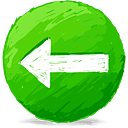 June 2010
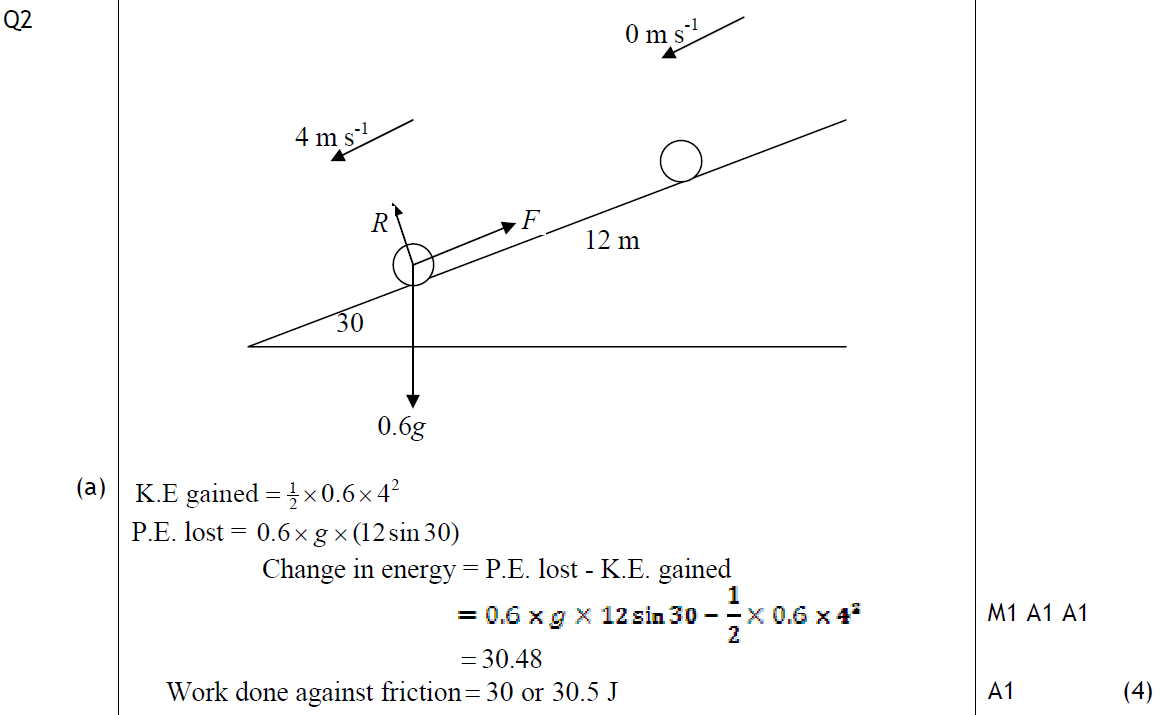 A
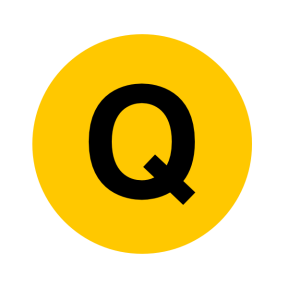 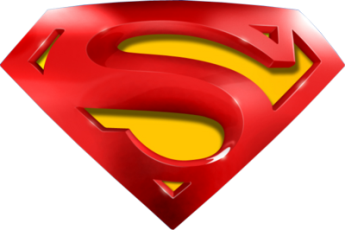 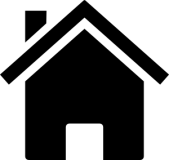 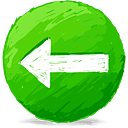 June 2010
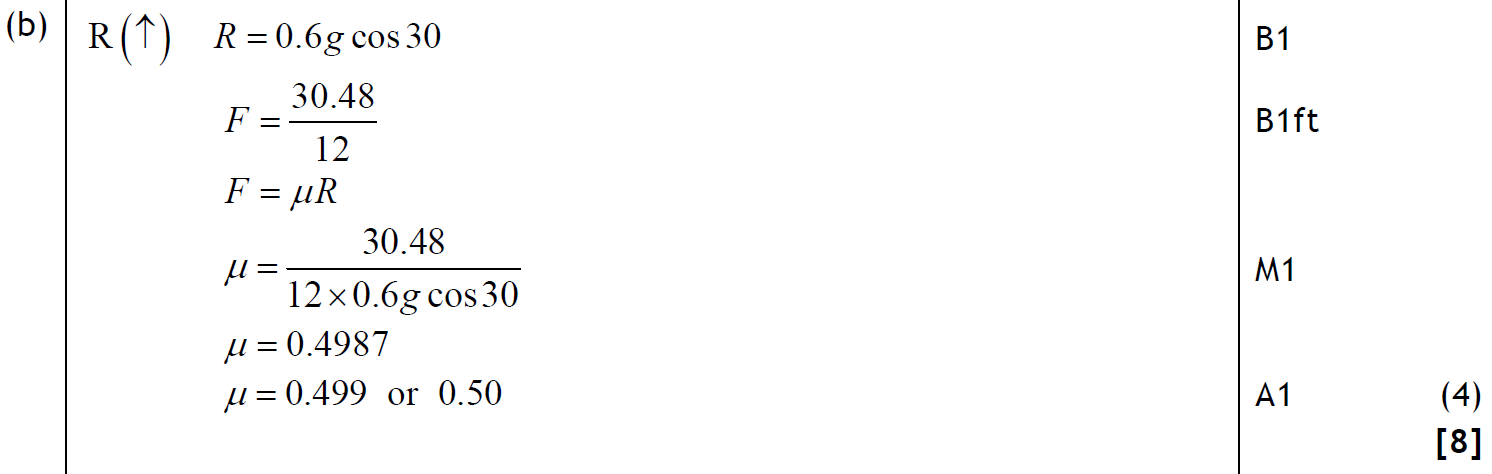 B
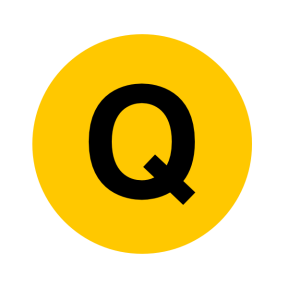 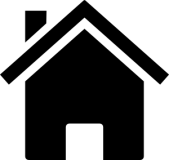 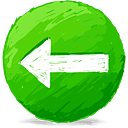 Jan 2011
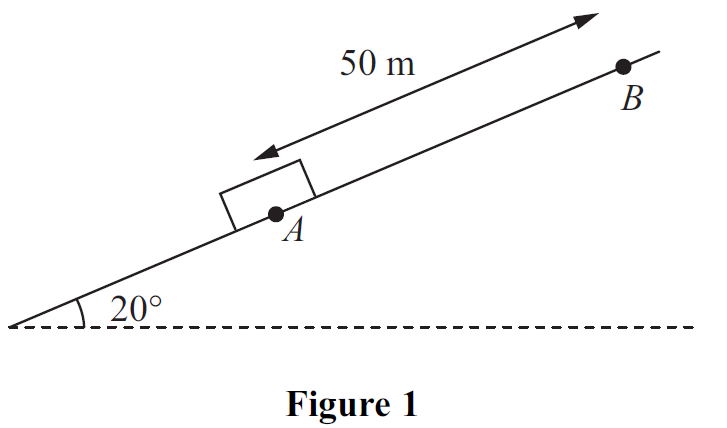 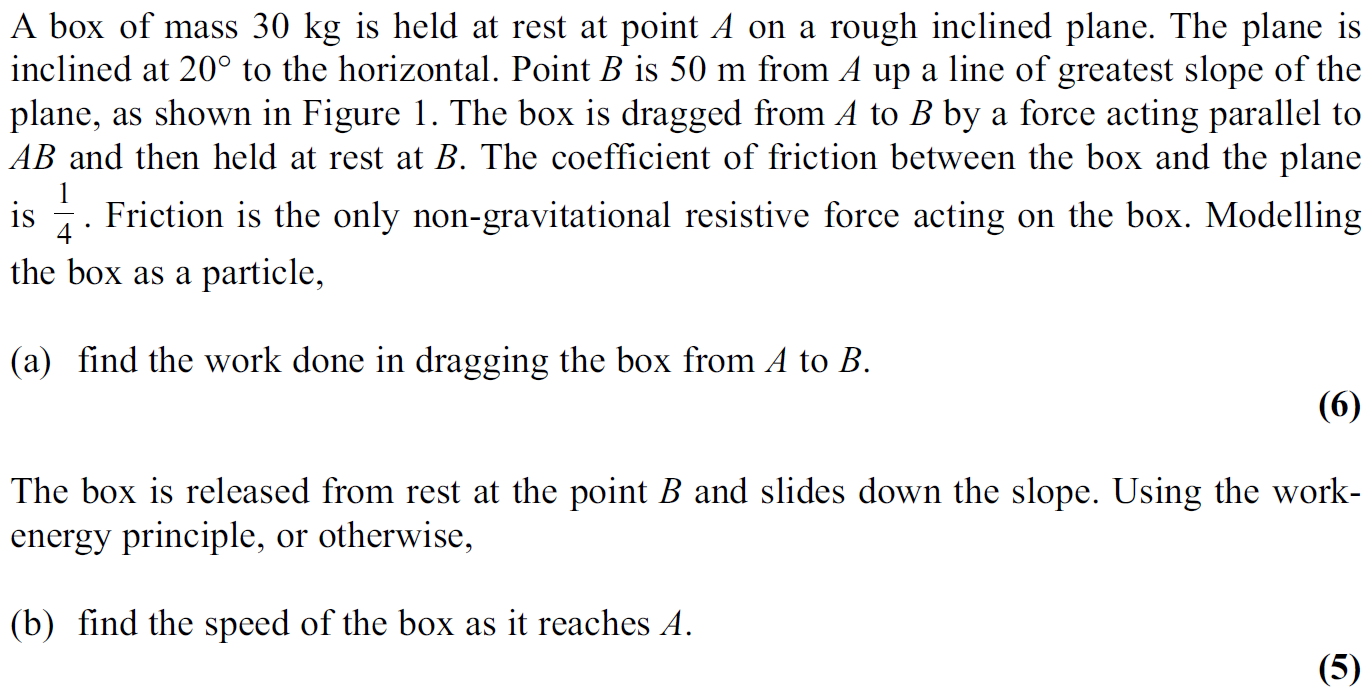 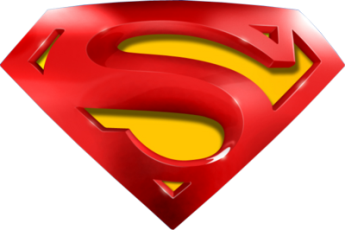 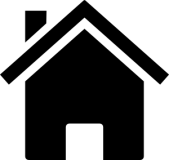 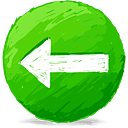 Jan 2011
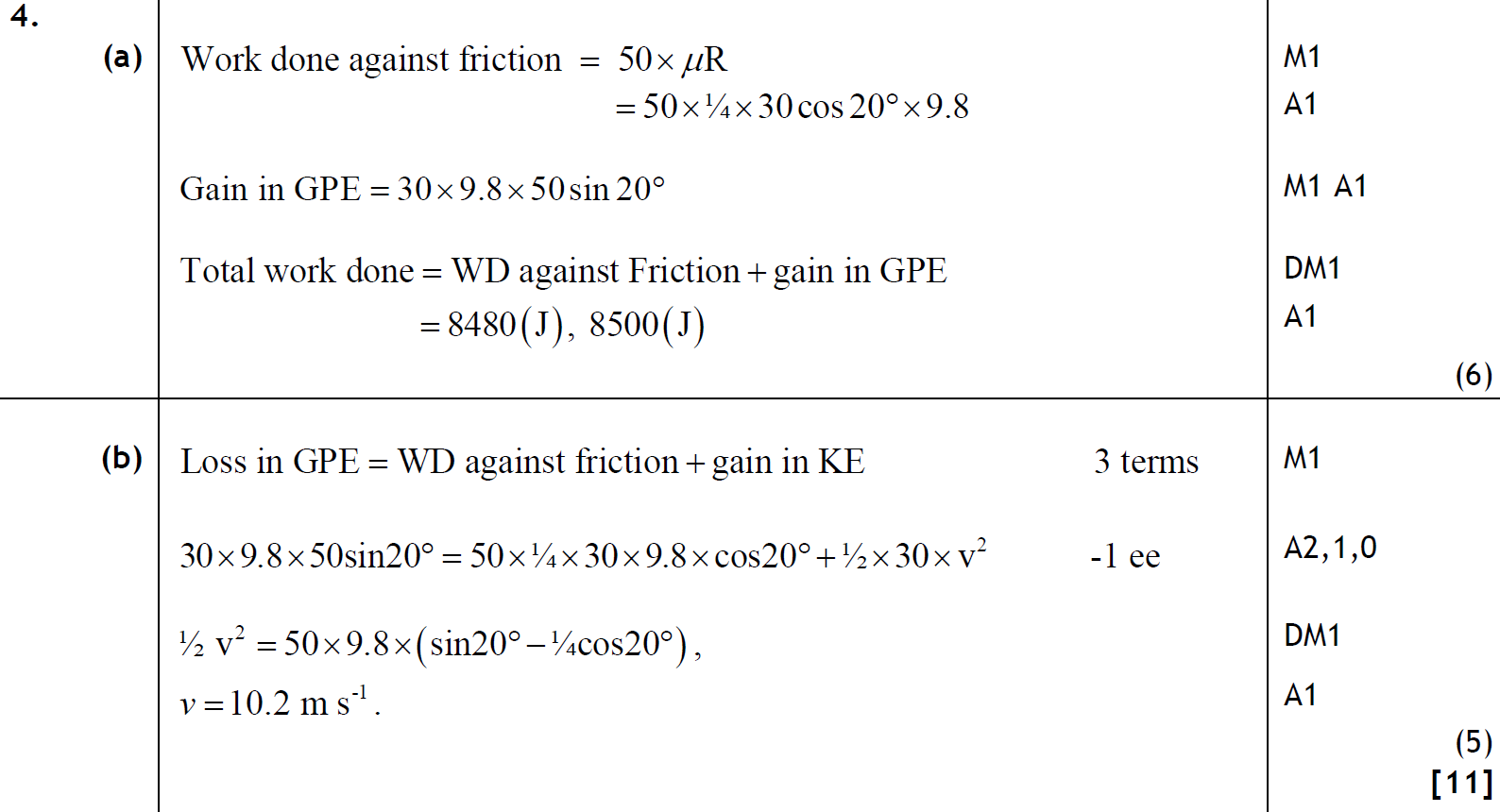 A
B
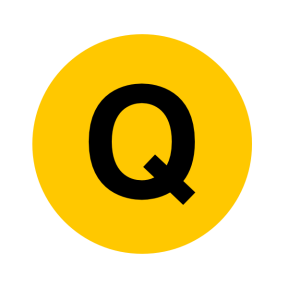 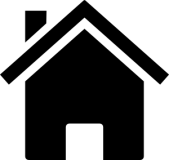 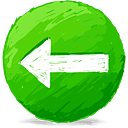 June 2011
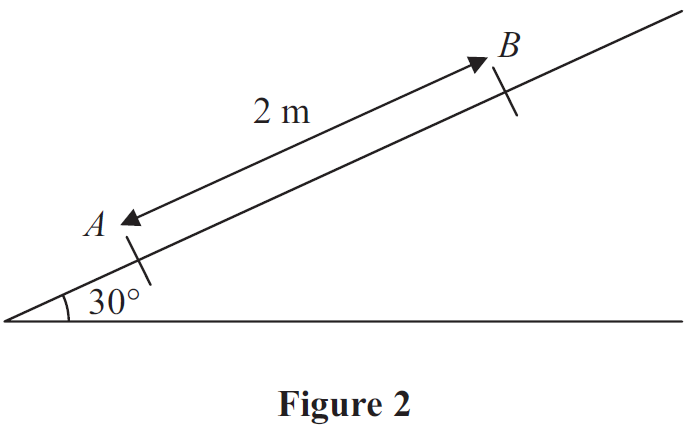 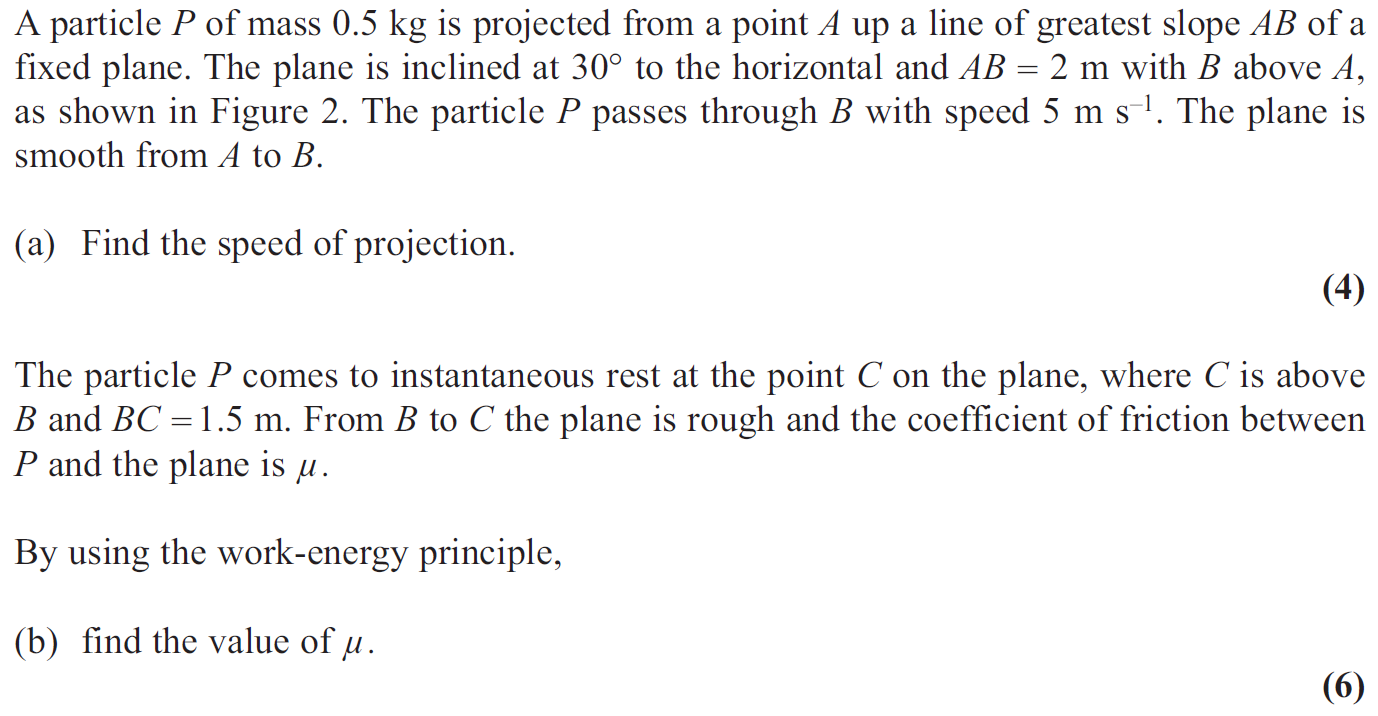 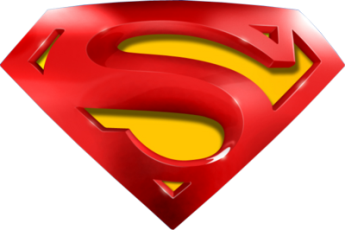 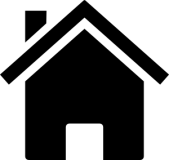 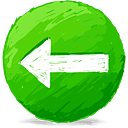 June 2011
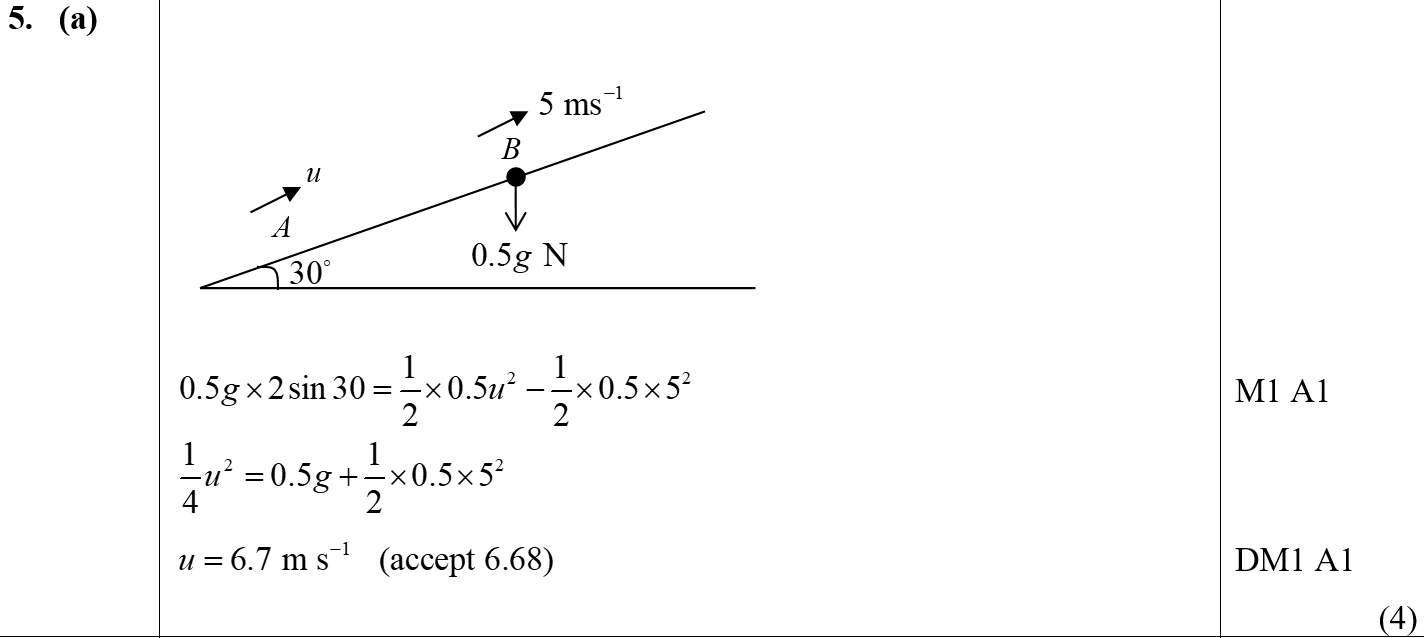 A
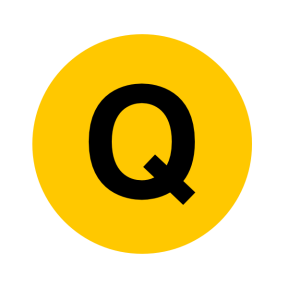 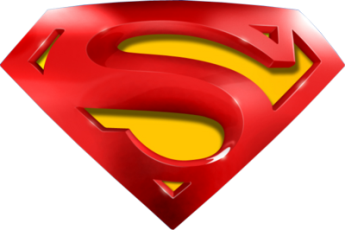 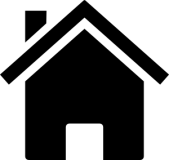 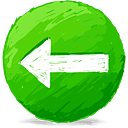 June 2011
B
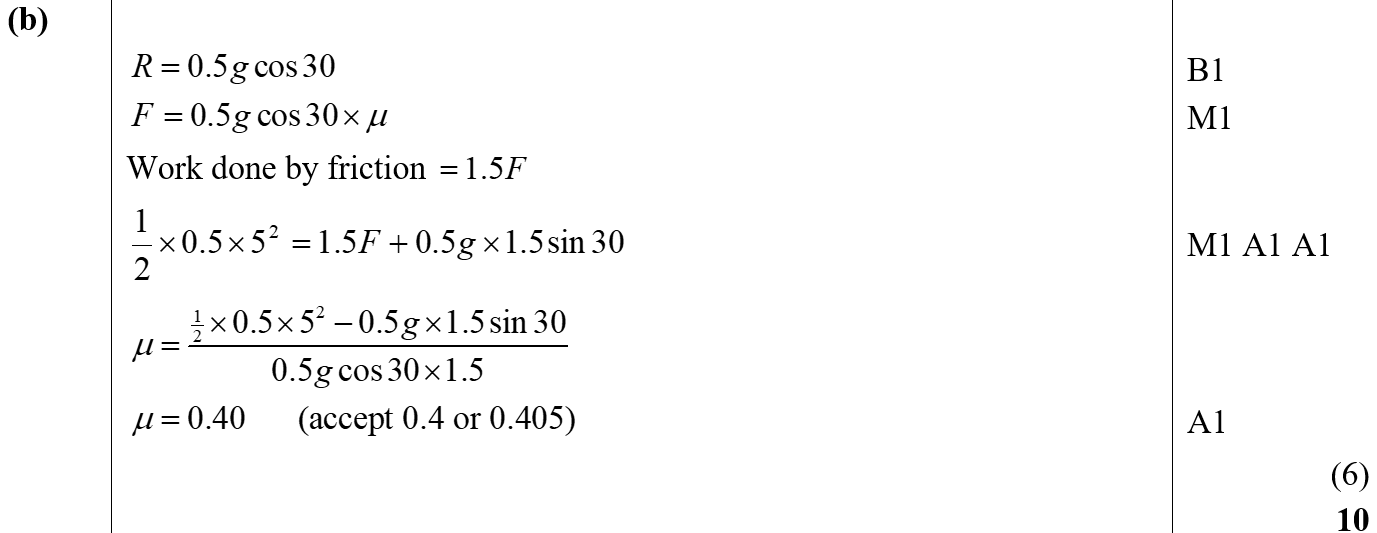 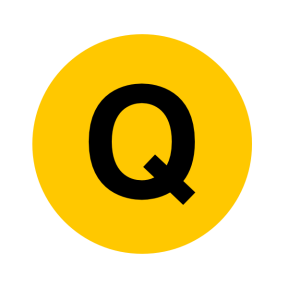 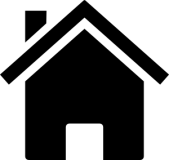 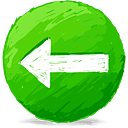 Jan 2012
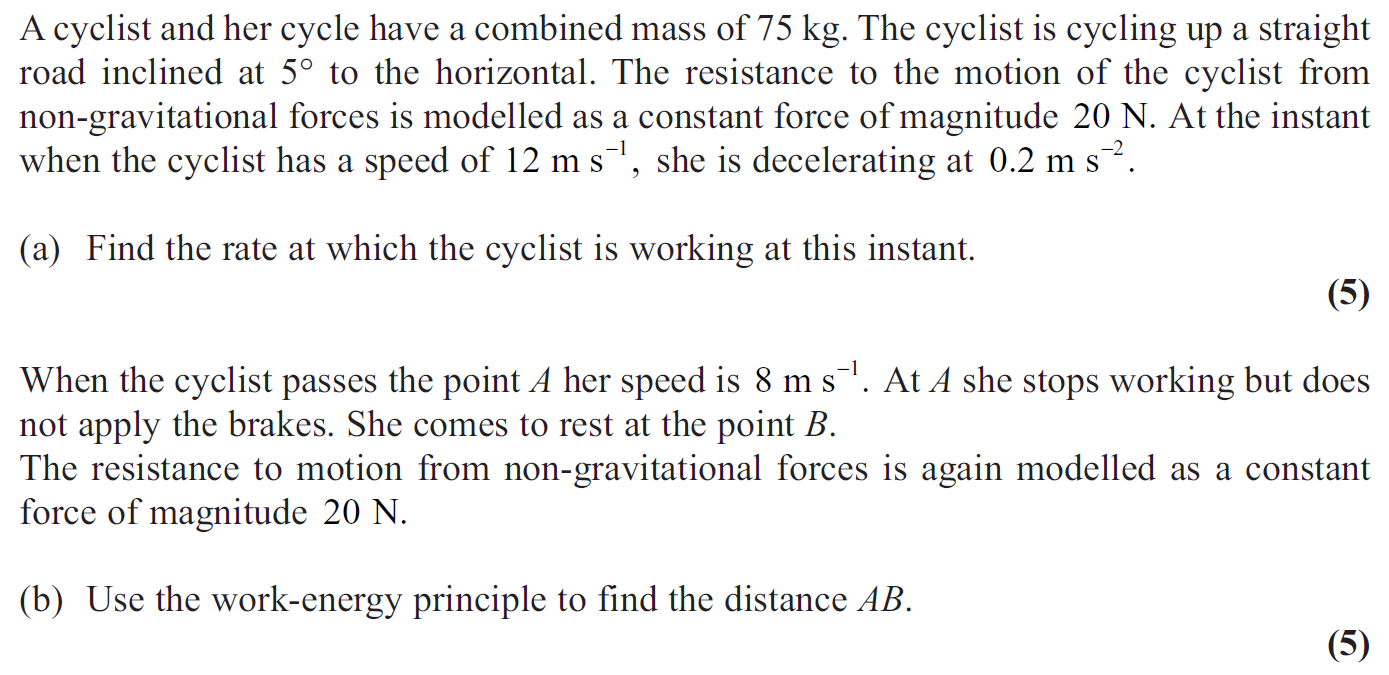 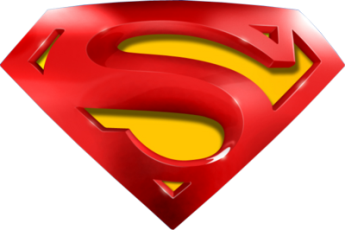 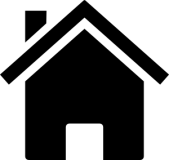 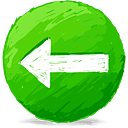 Jan 2012
A
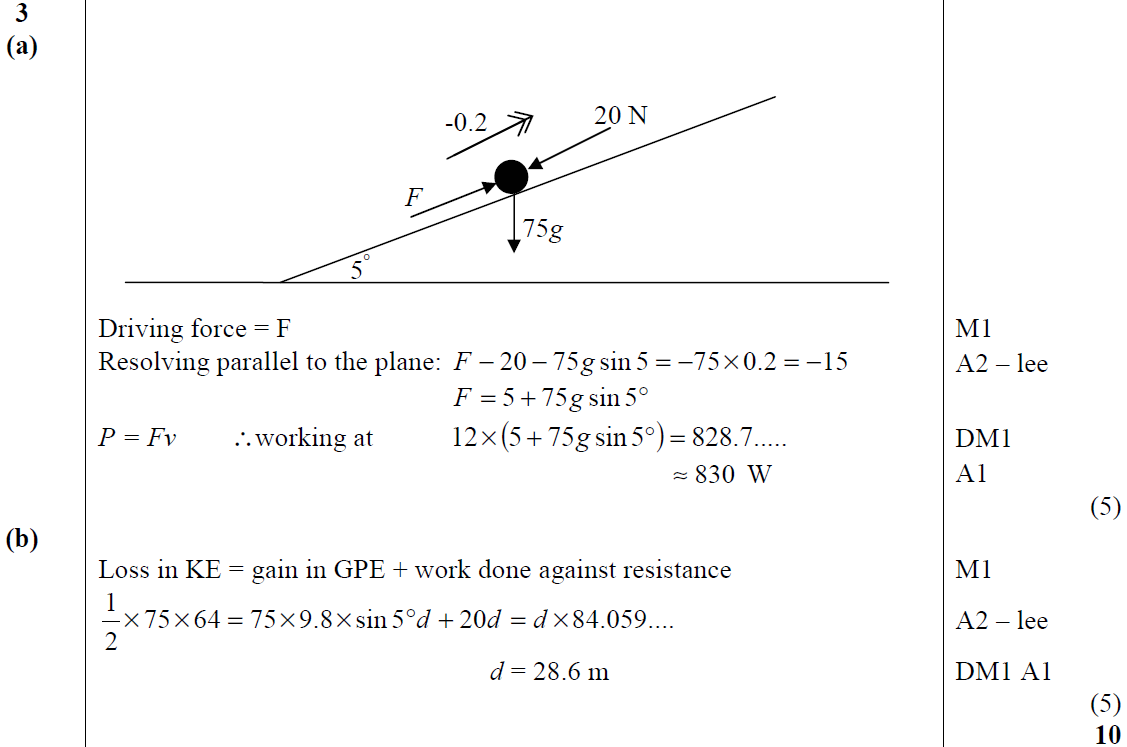 B
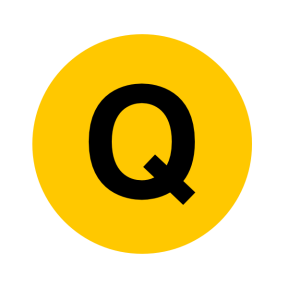 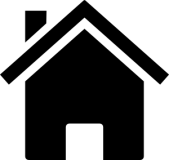 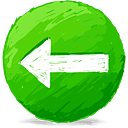 May 2012
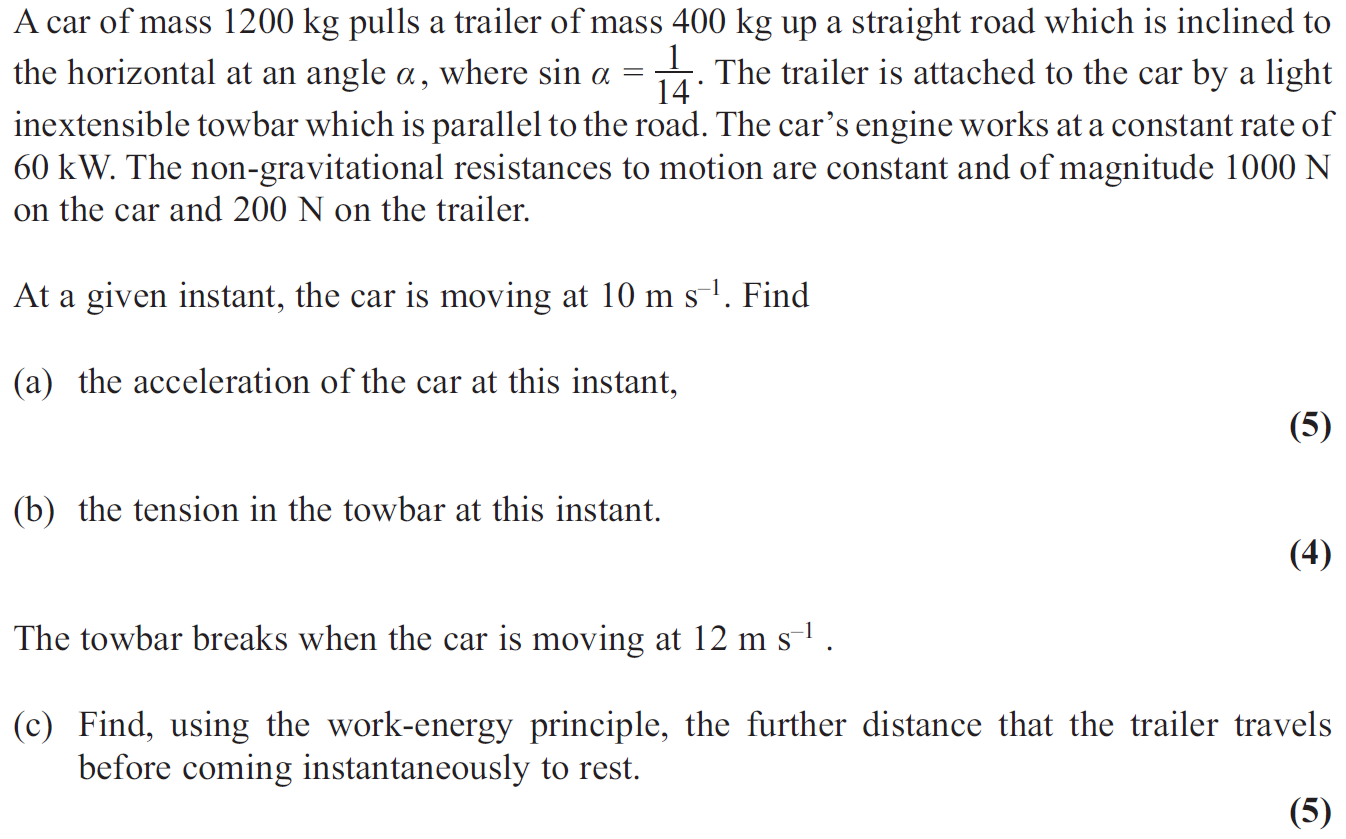 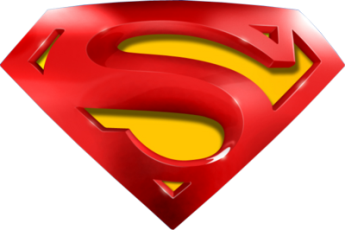 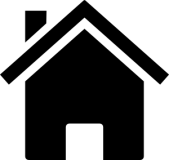 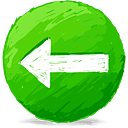 May 2012
A
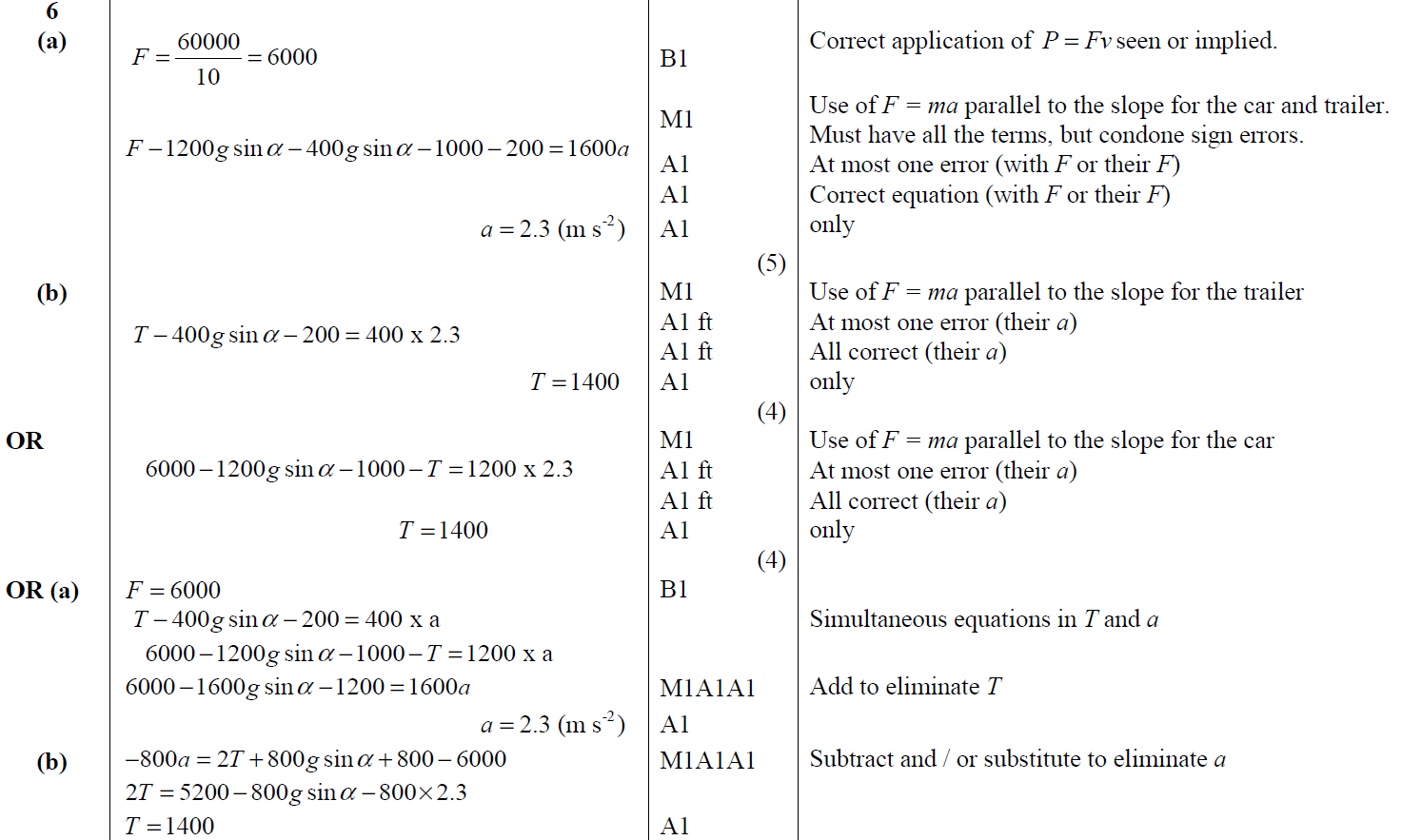 B
A Alternative
B Alternative
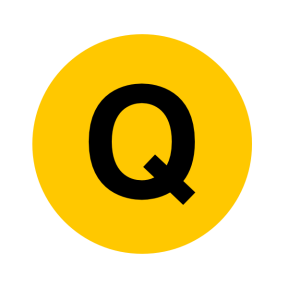 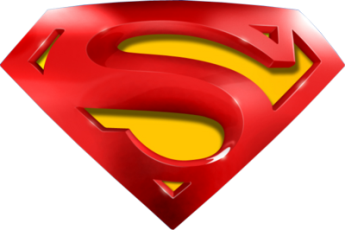 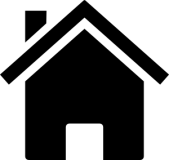 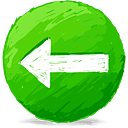 May 2012
C
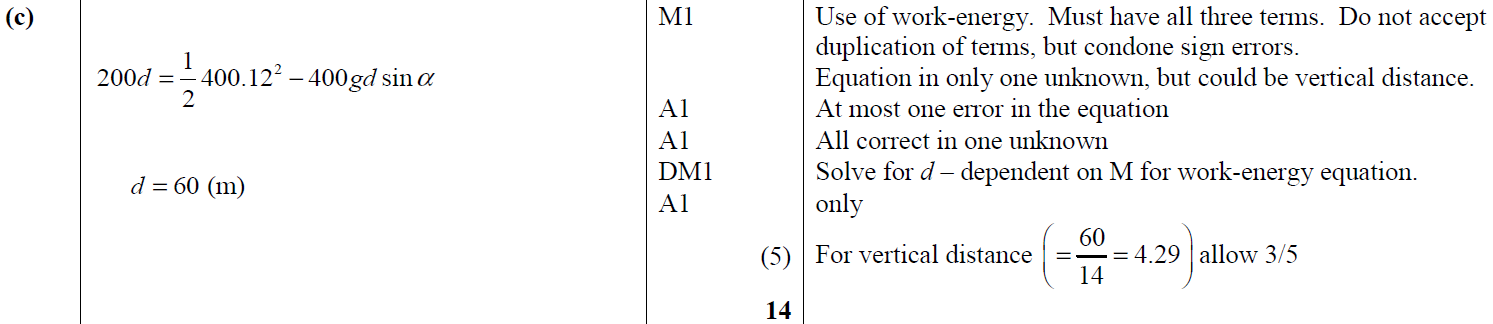 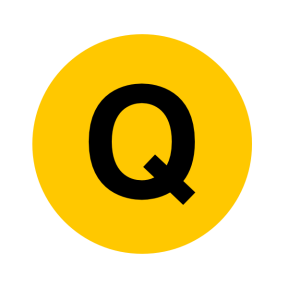 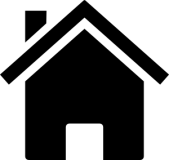 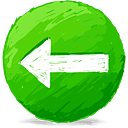 Jan 2013
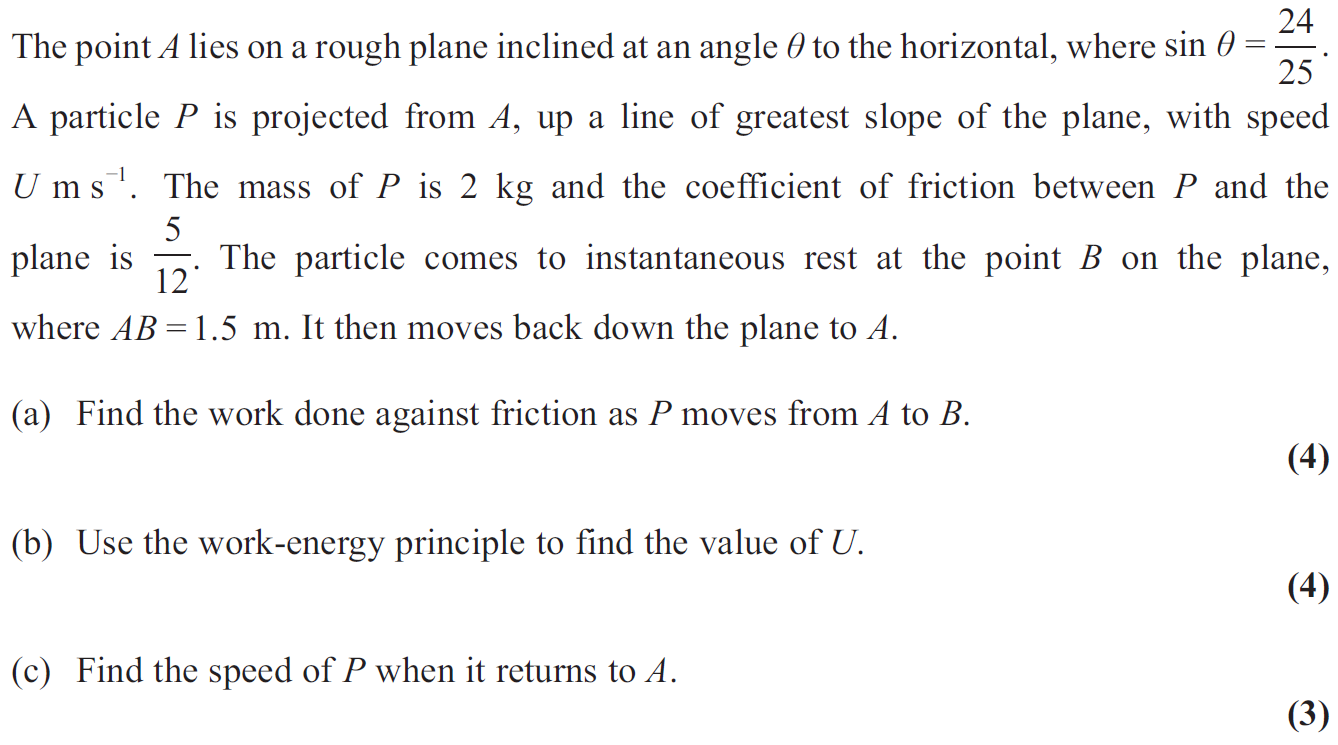 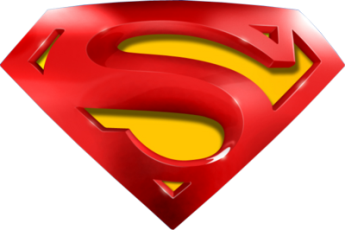 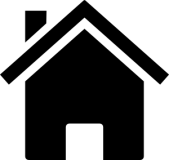 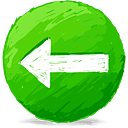 Jan 2013
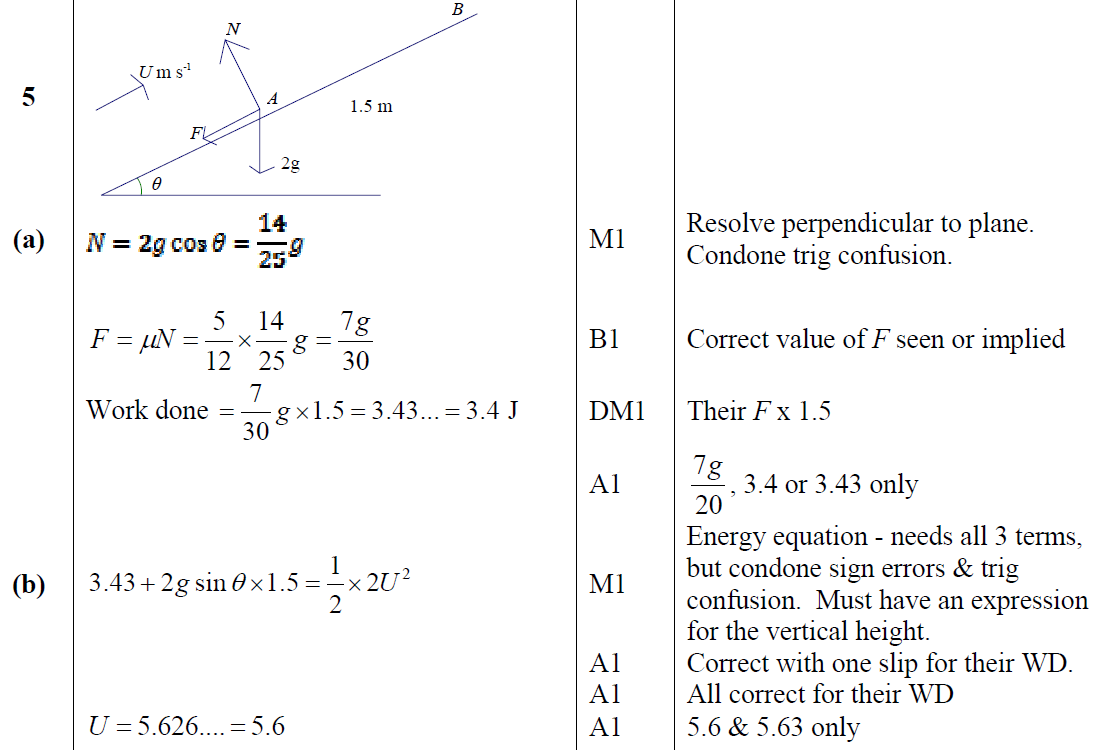 A
B
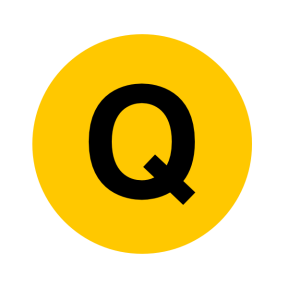 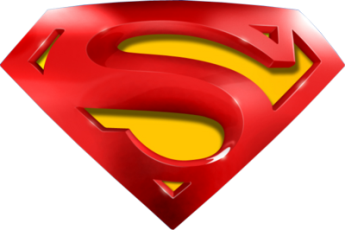 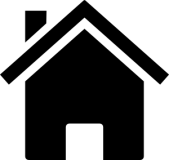 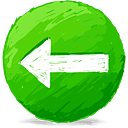 Jan 2013
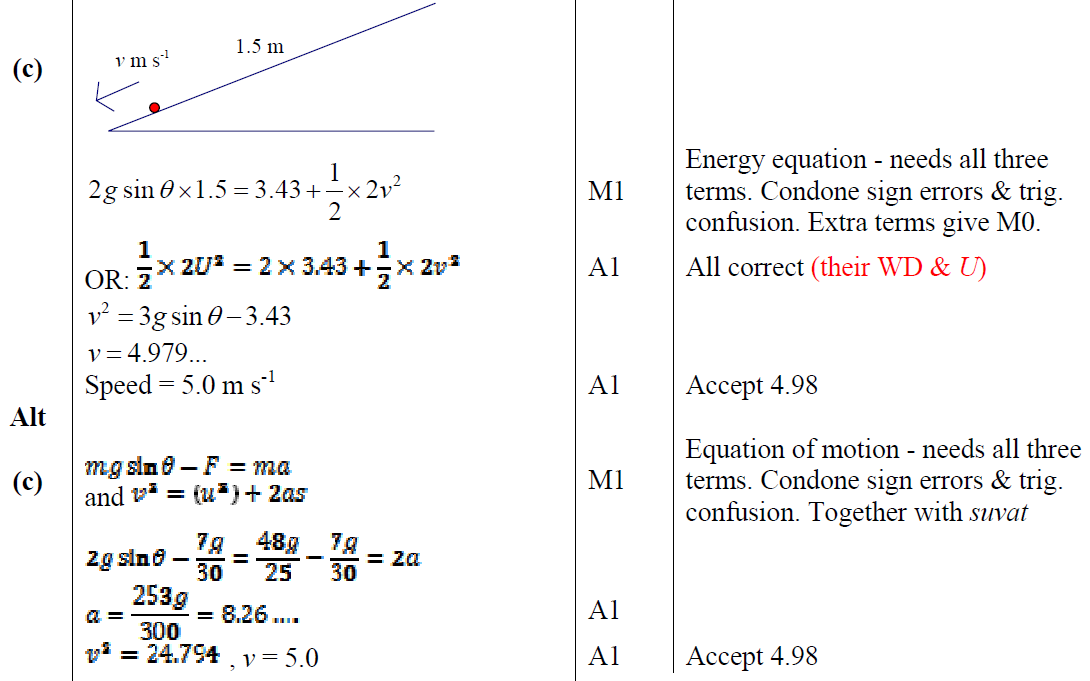 C
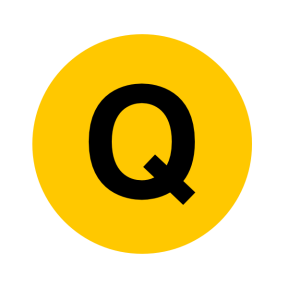 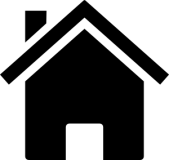 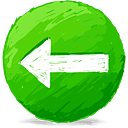 June 2013
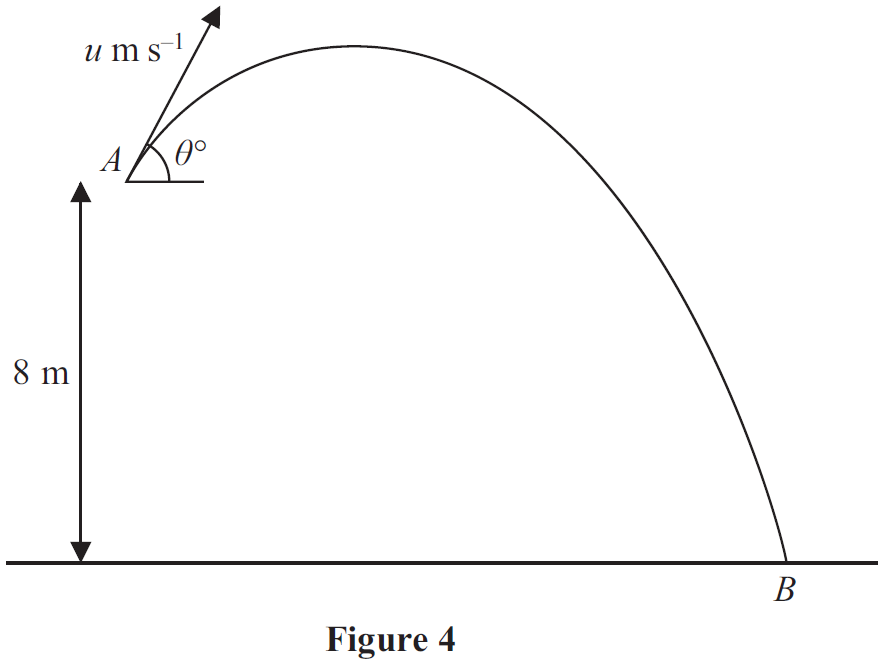 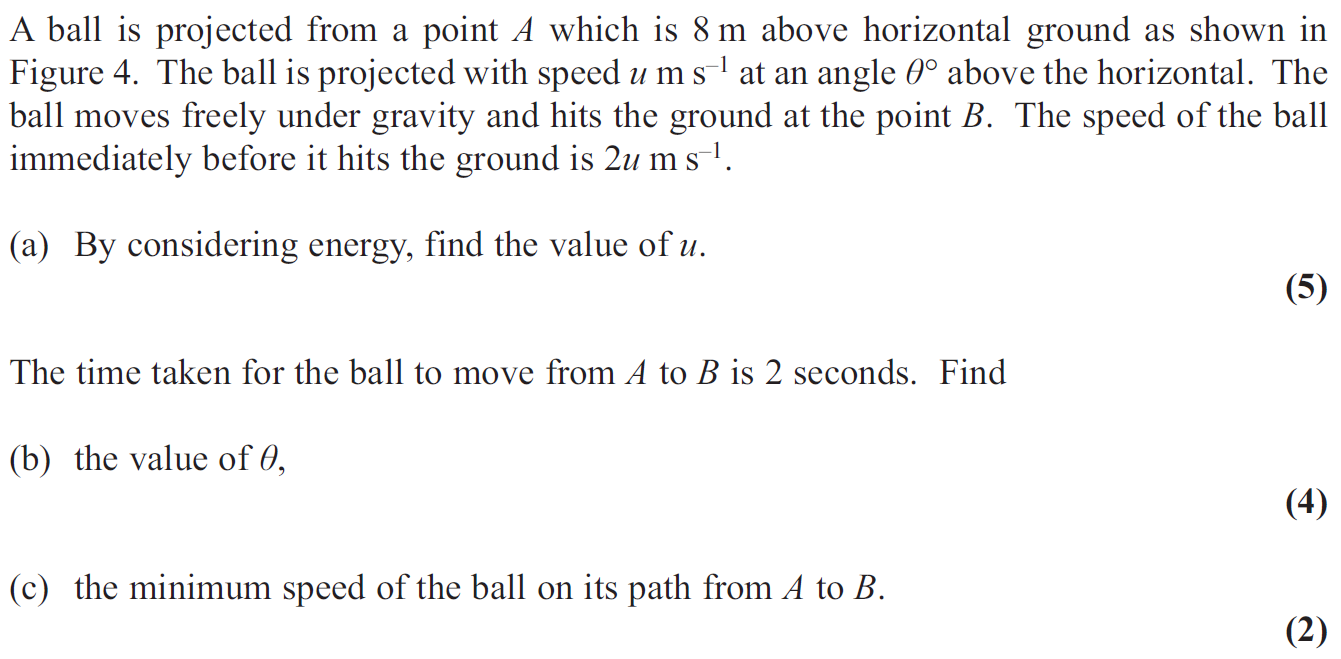 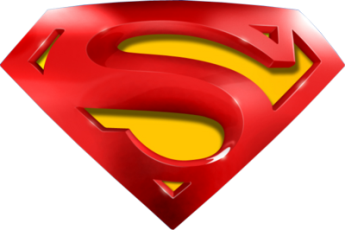 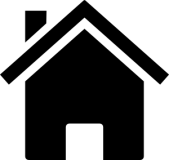 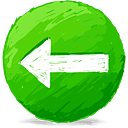 June 2013
A
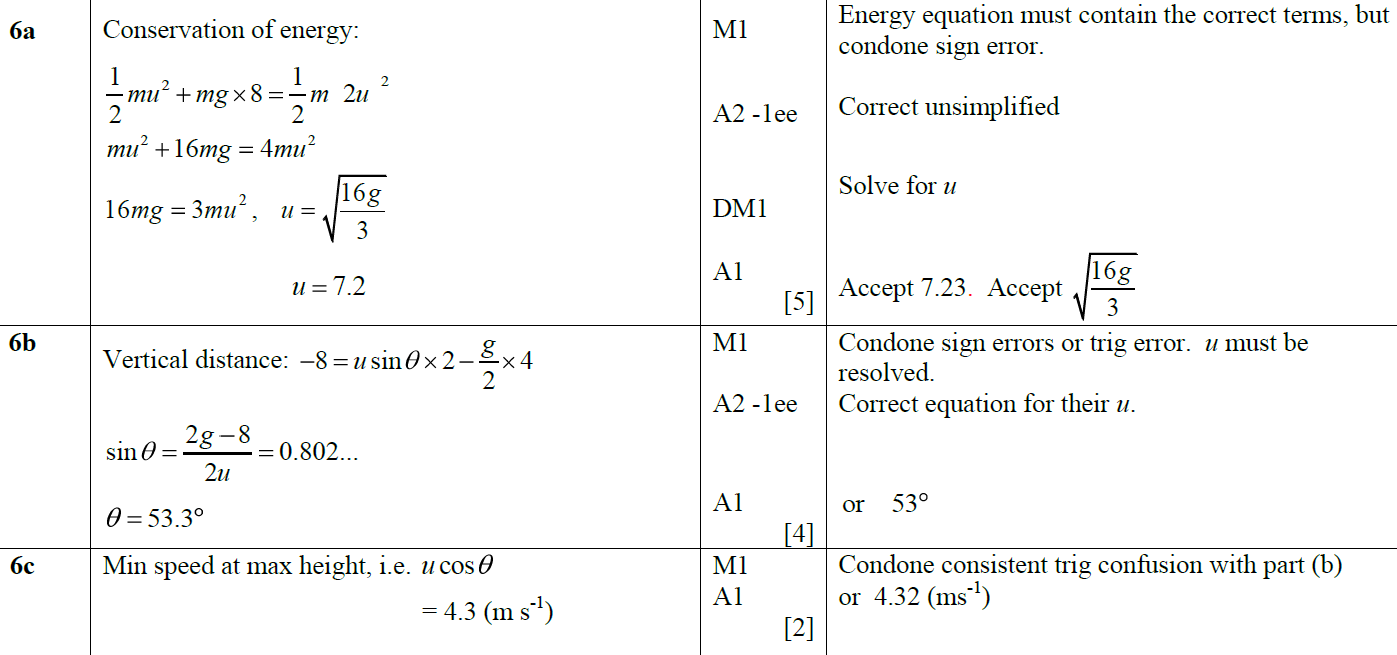 B
C
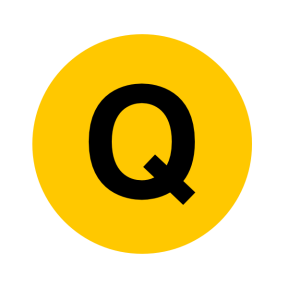 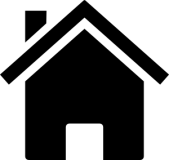 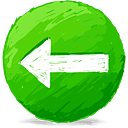 June 2013 (R)
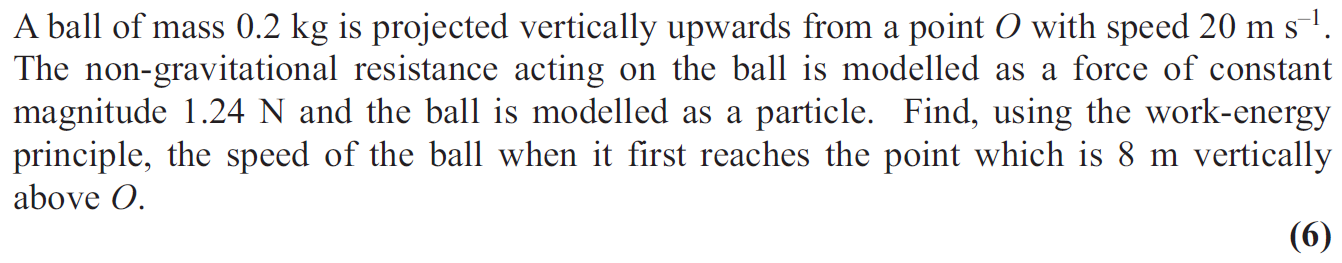 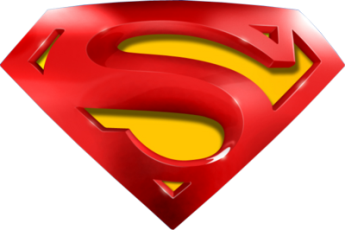 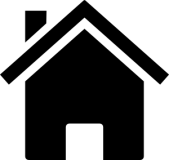 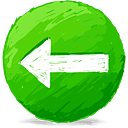 June 2013 (R)
A
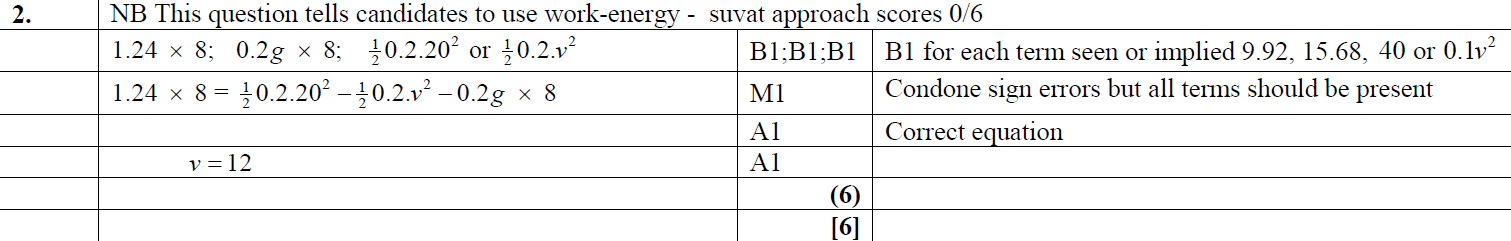 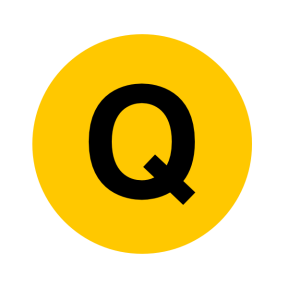 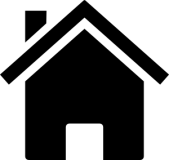 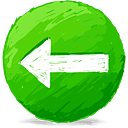 June 2014
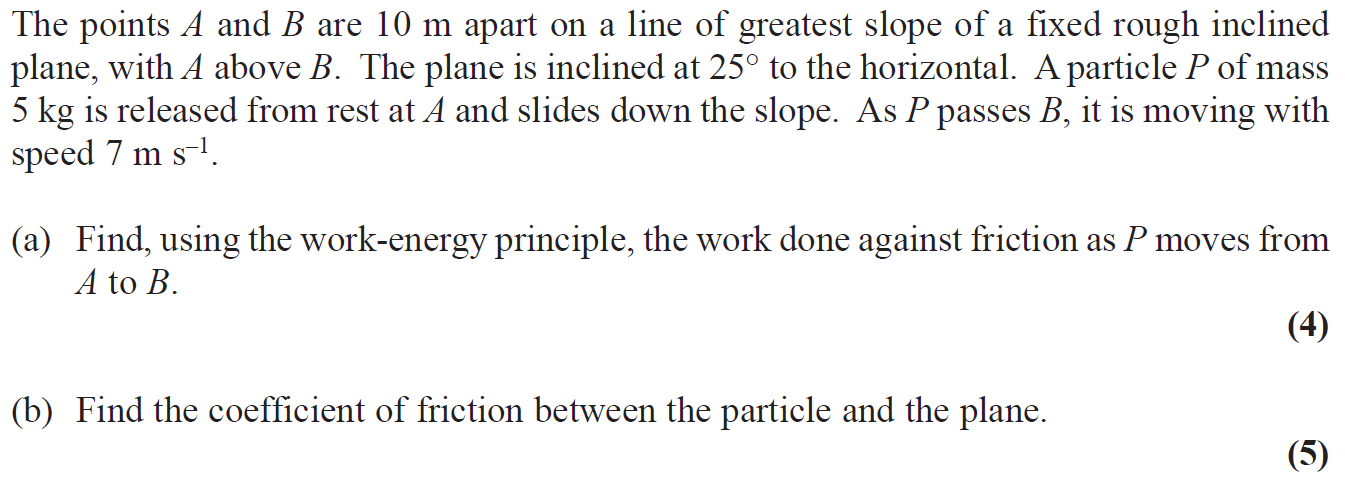 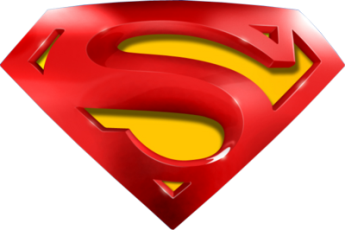 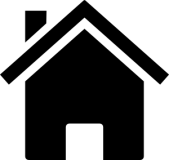 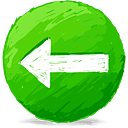 June 2014
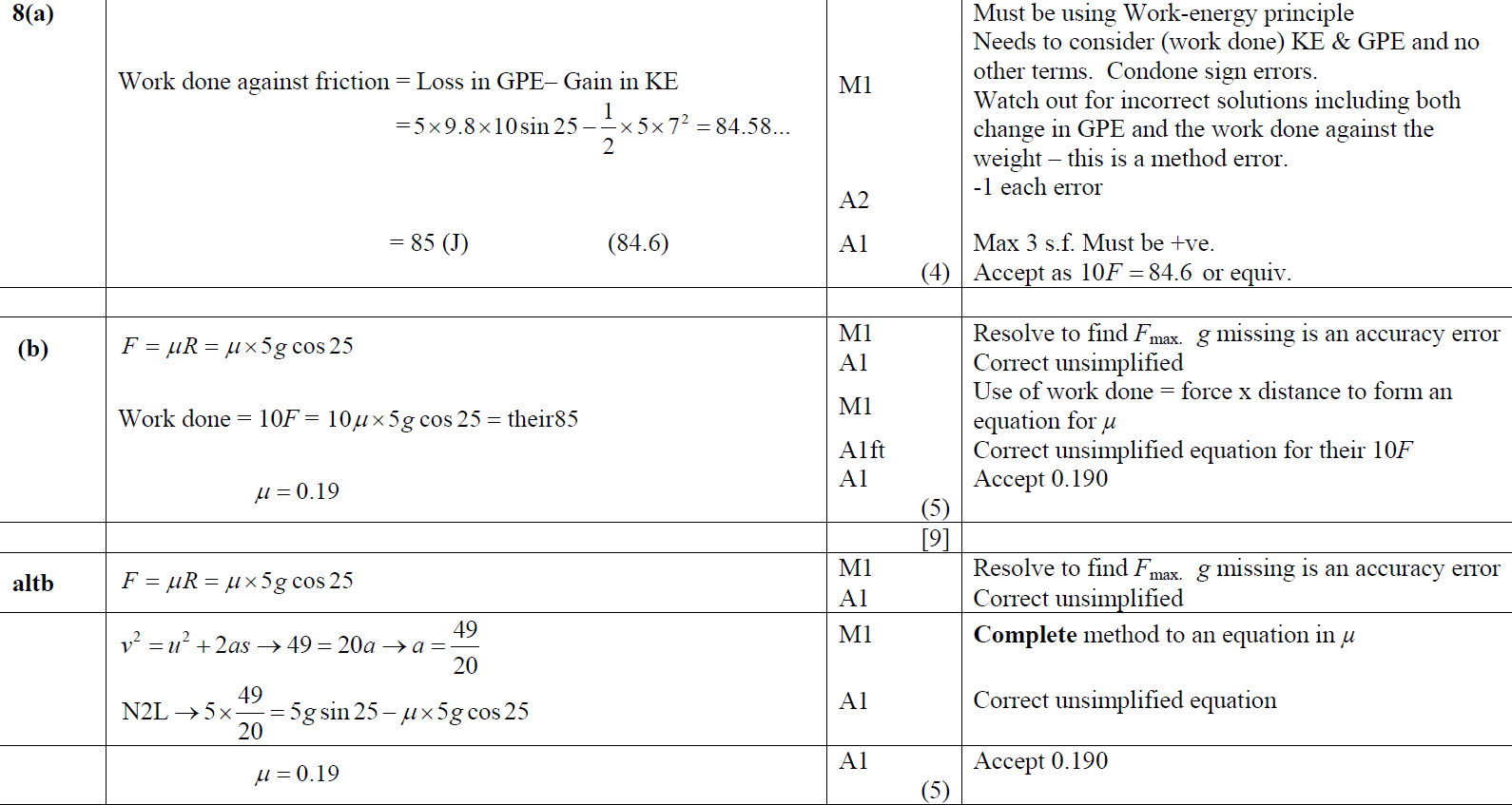 A
B
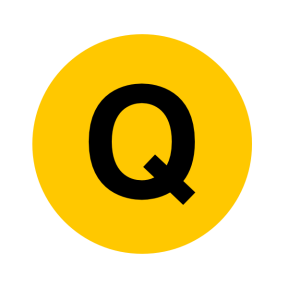 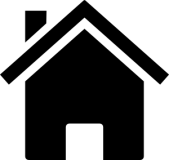 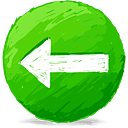 June 2014 (R)
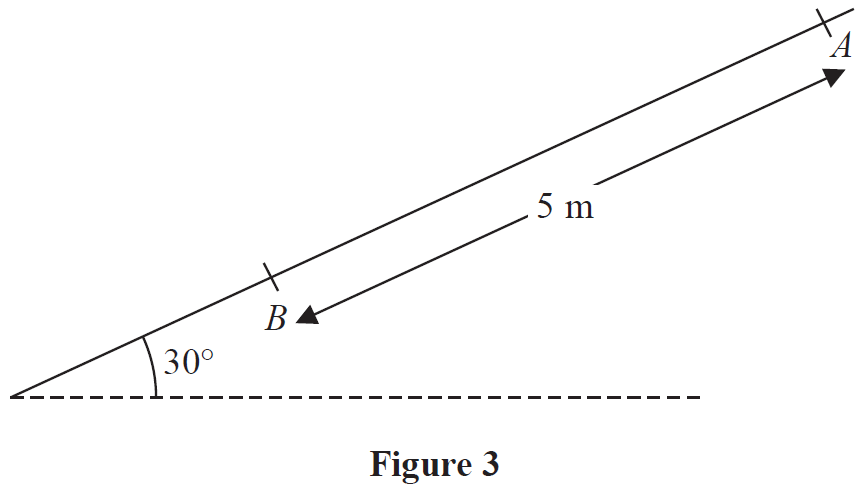 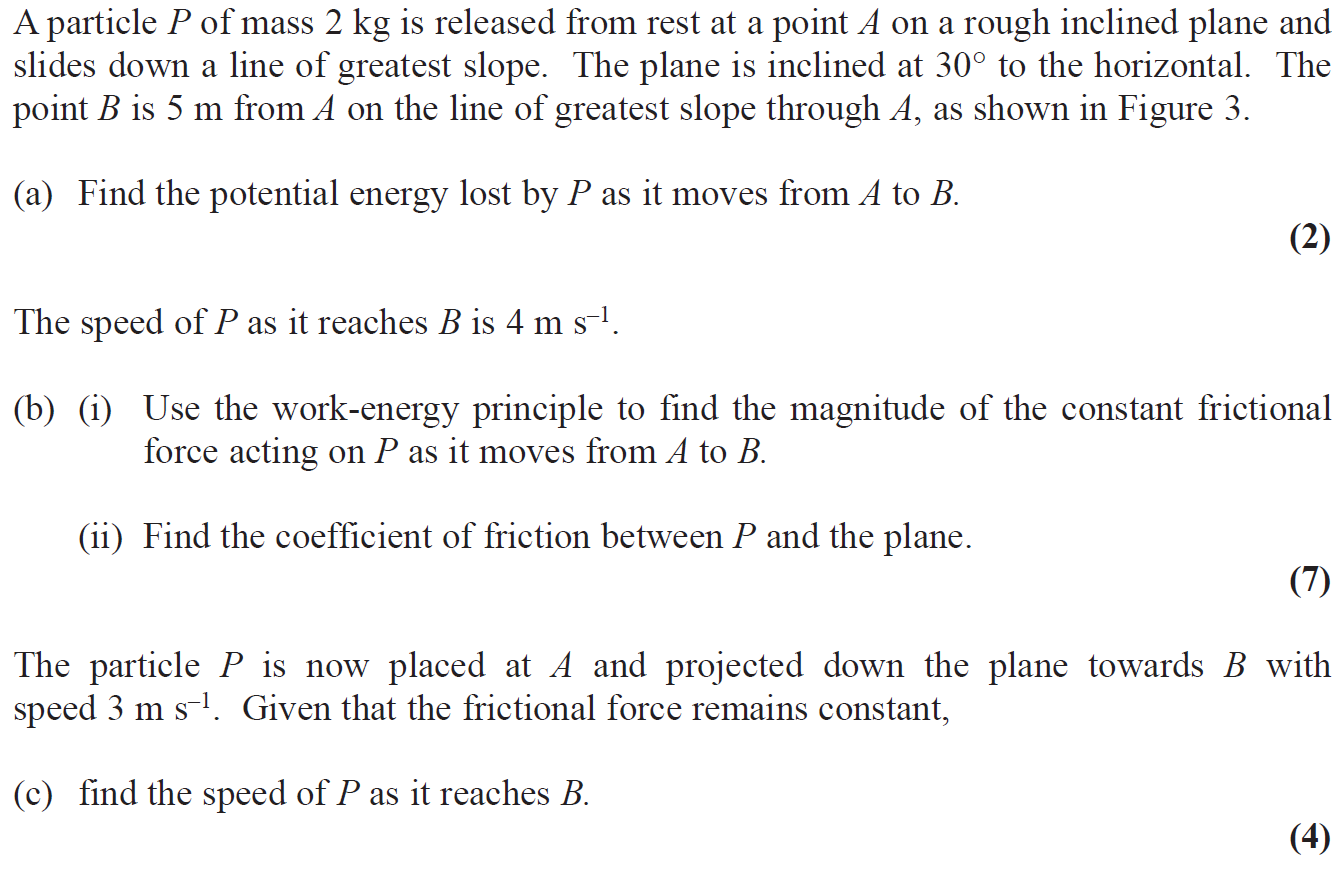 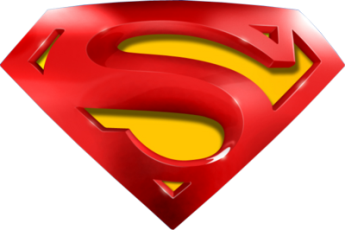 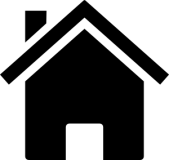 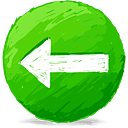 June 2014 (R)
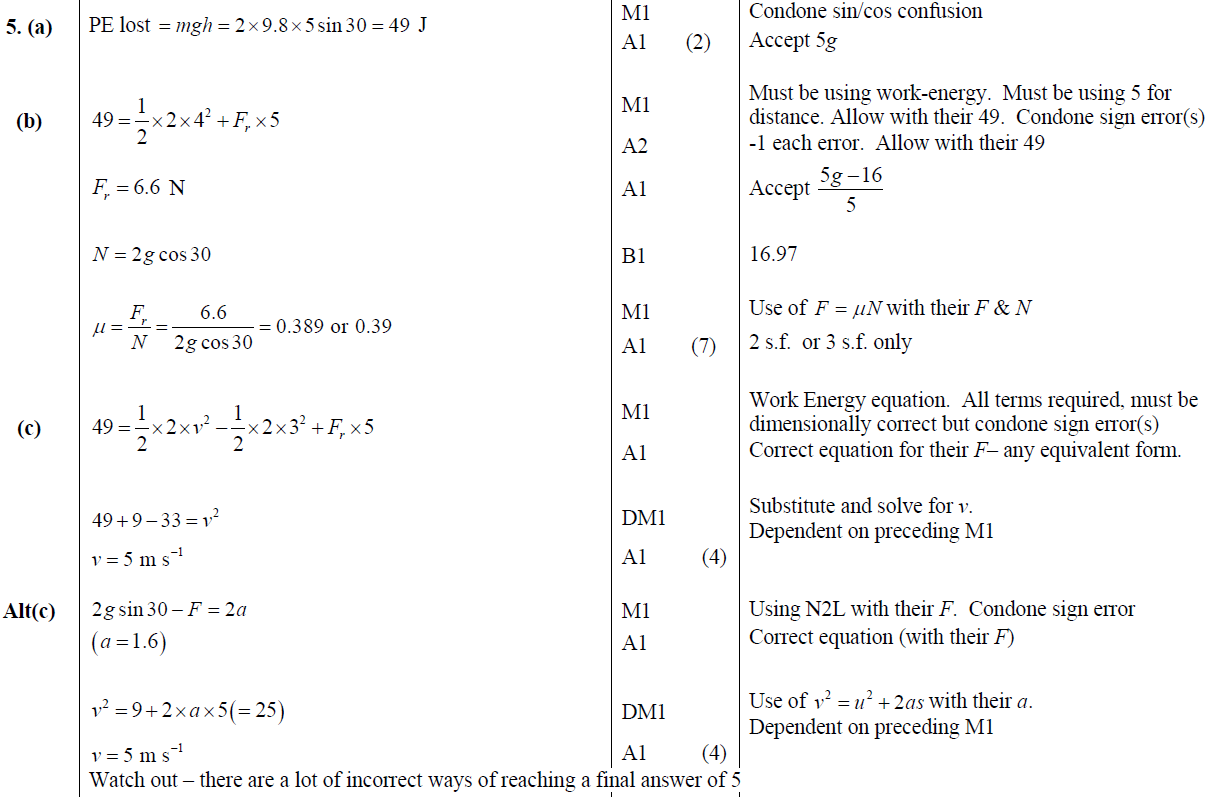 A
B
C
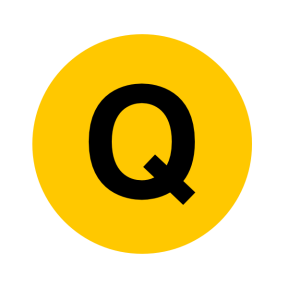 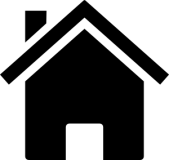 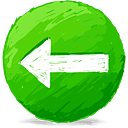 June 2015
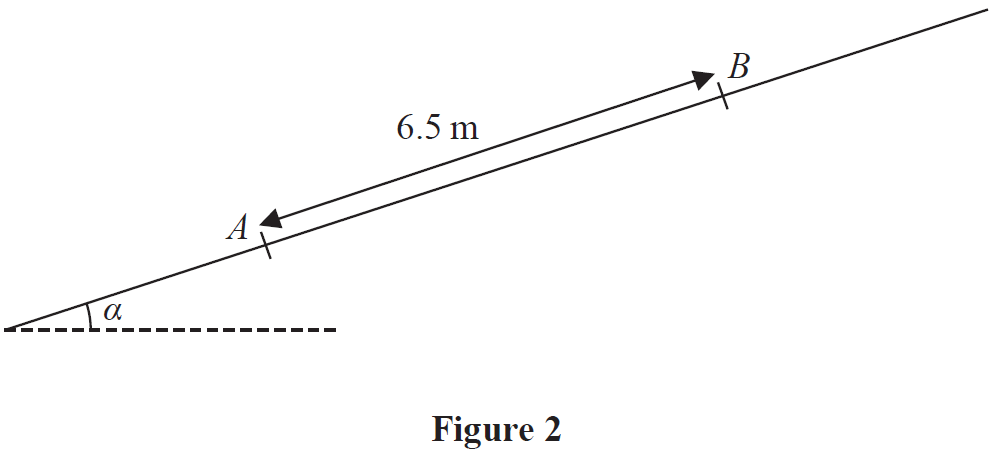 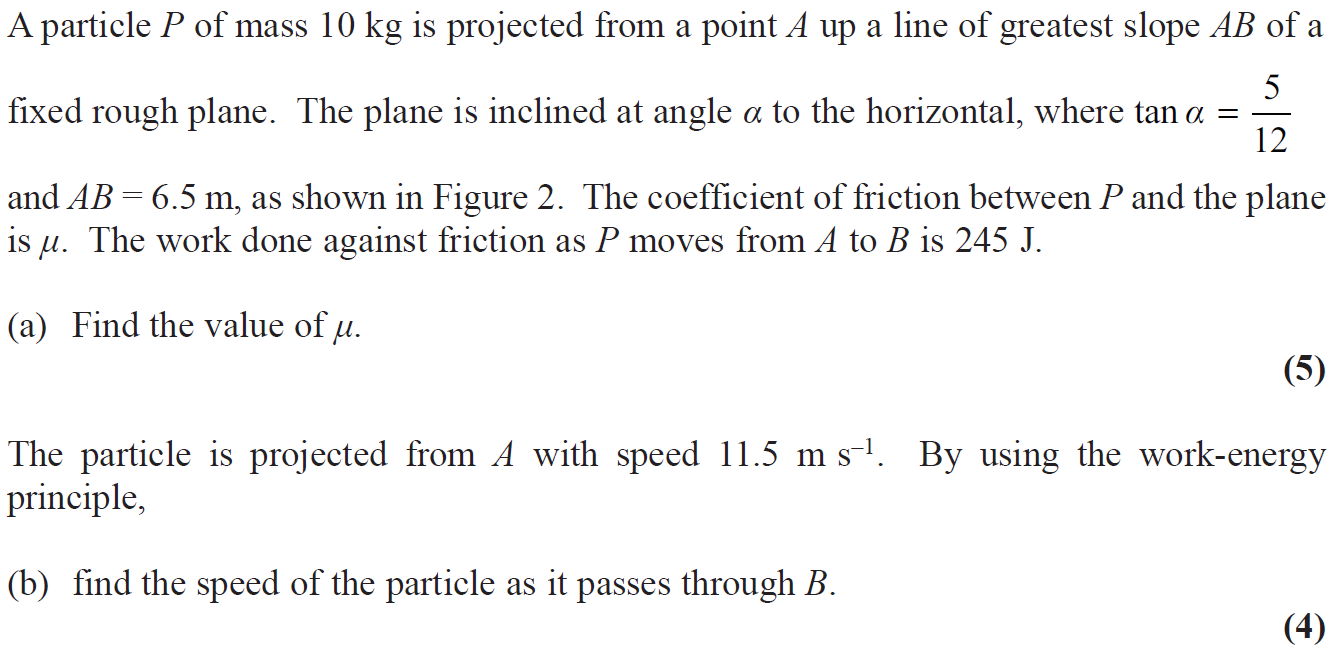 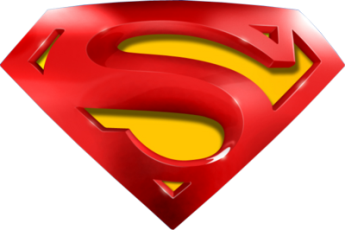 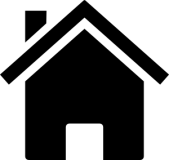 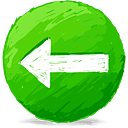 June 2015
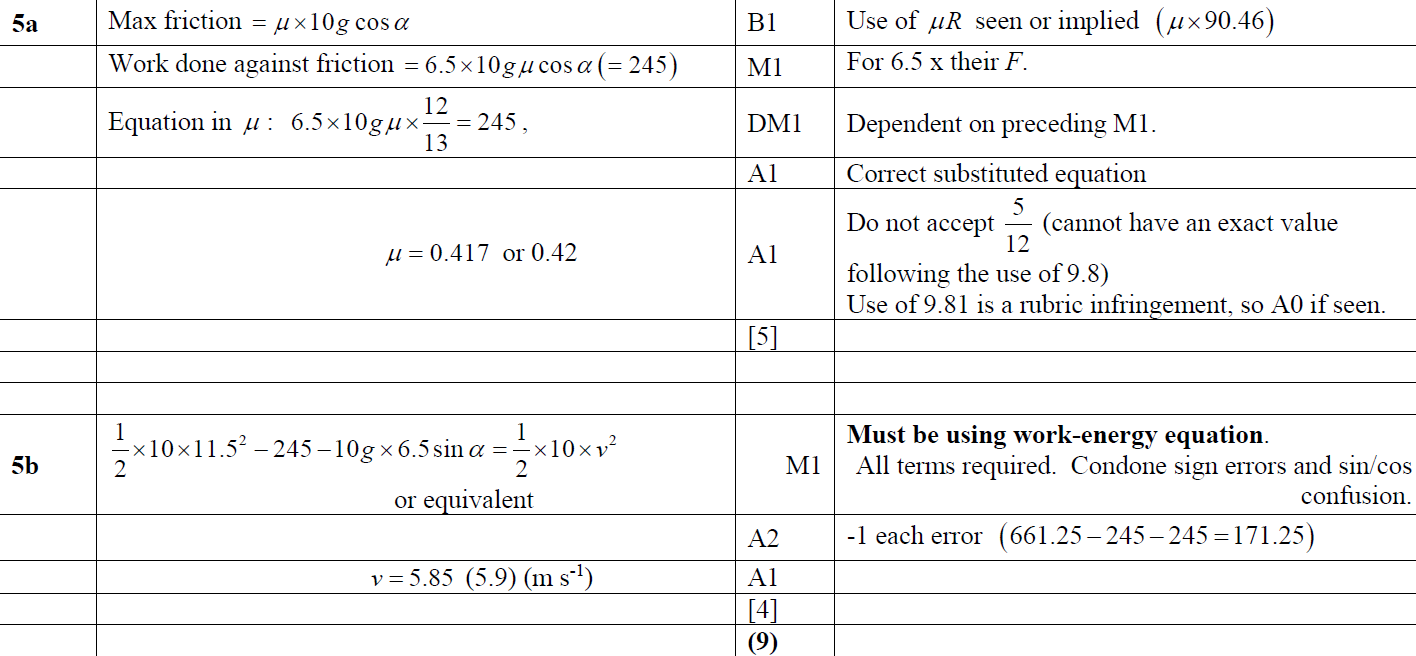 A
B
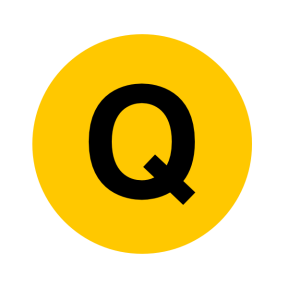 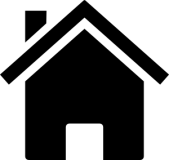 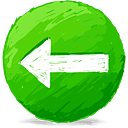 June 2016
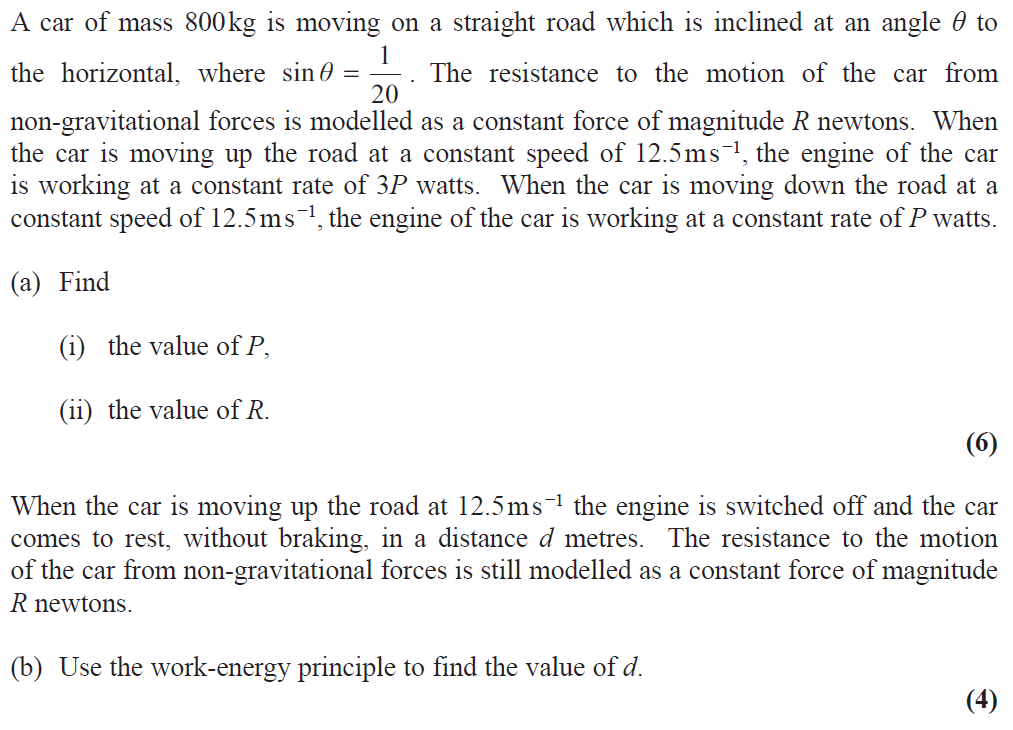 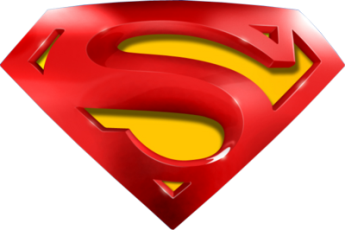 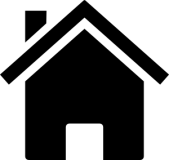 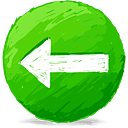 June 2016
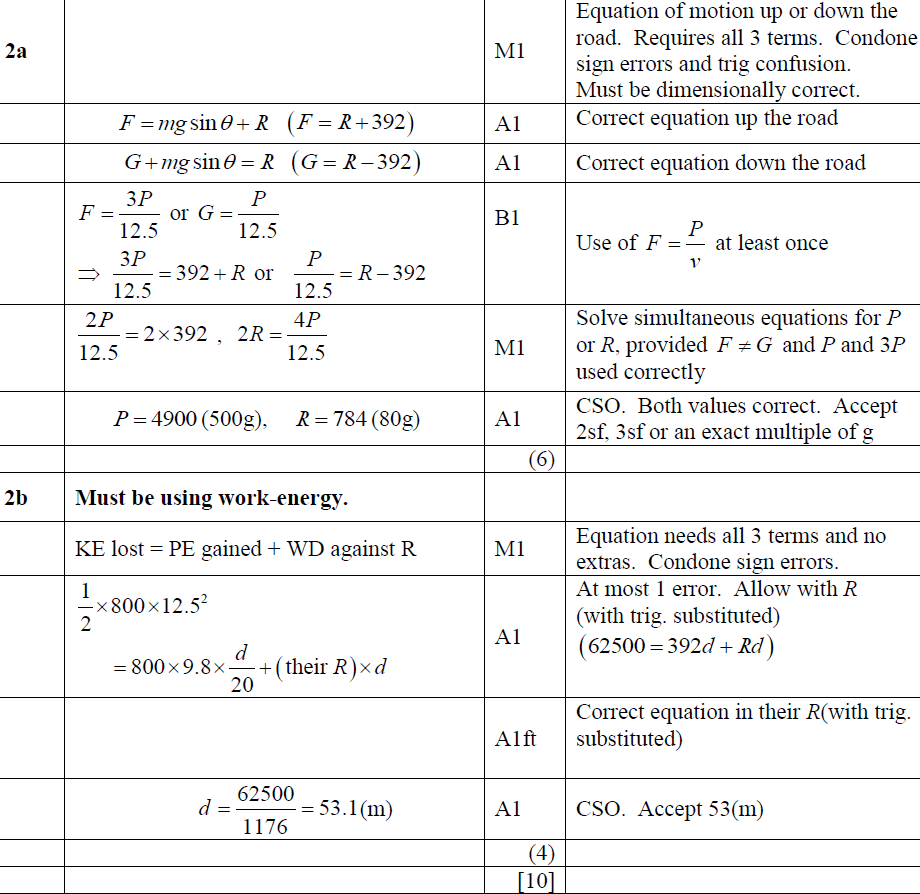 A
B
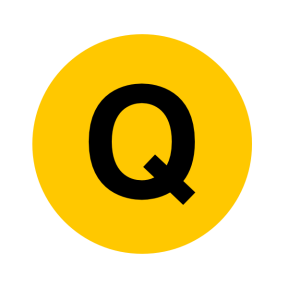 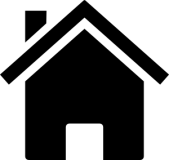 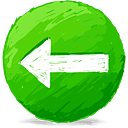 June 2017
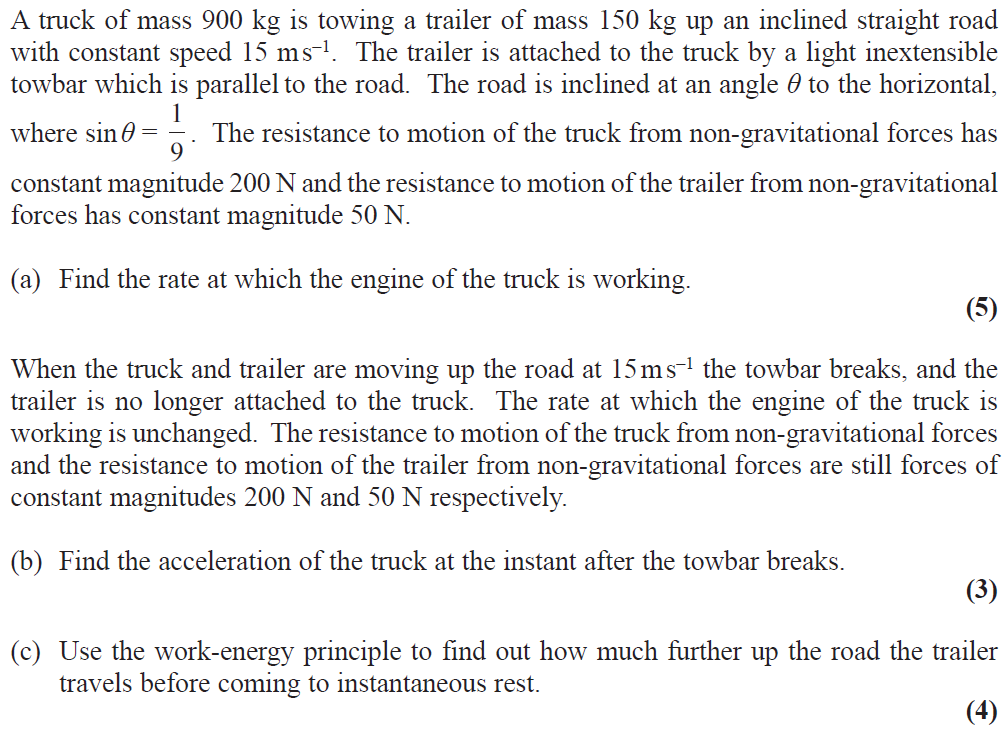 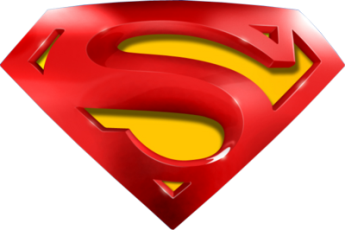 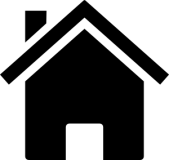 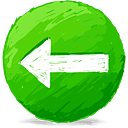 June 2017
A
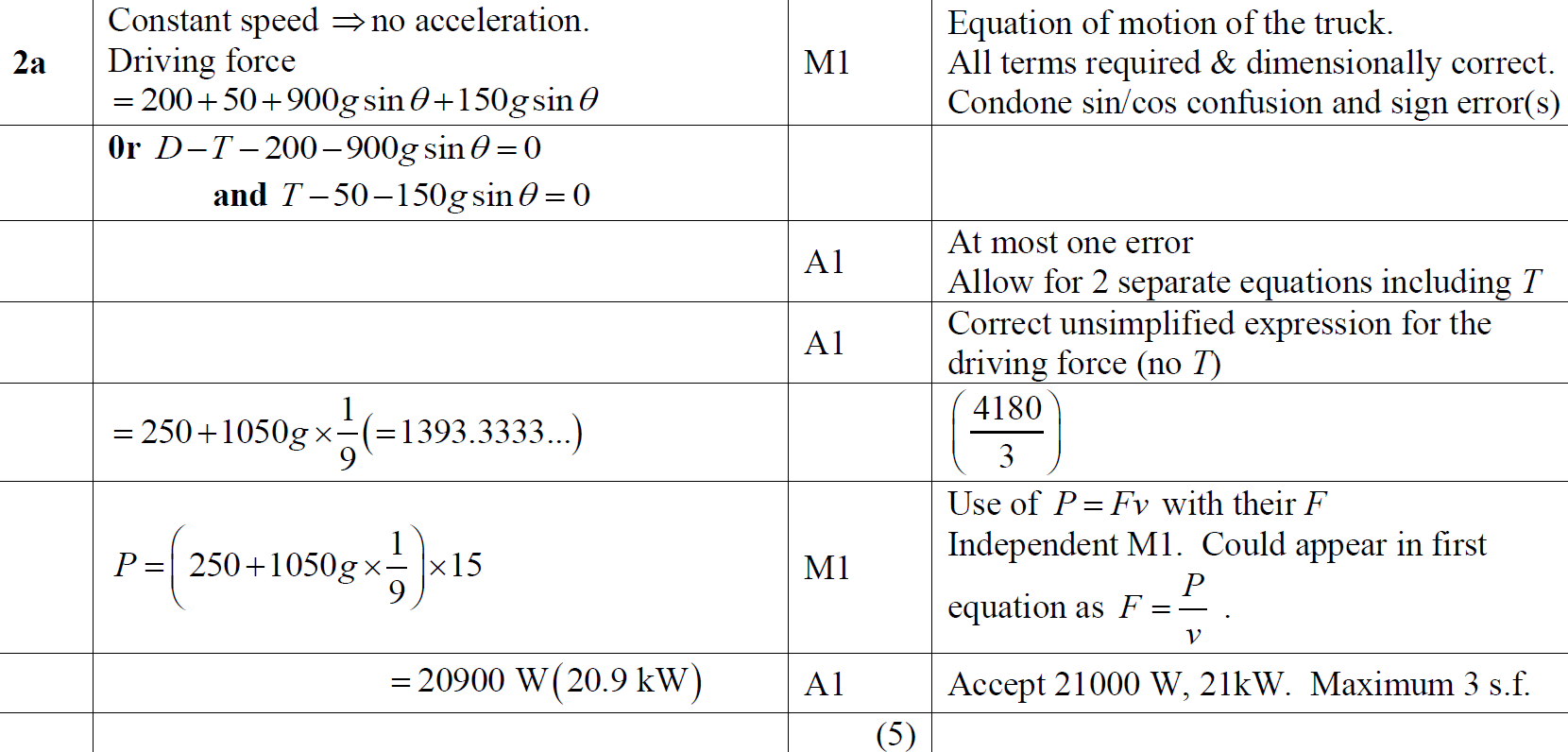 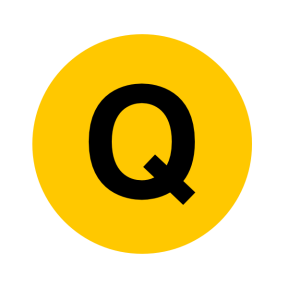 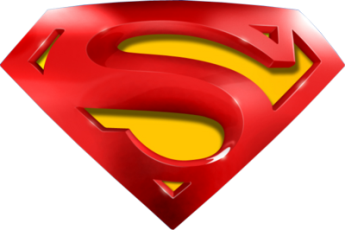 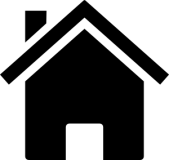 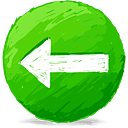 June 2017
B
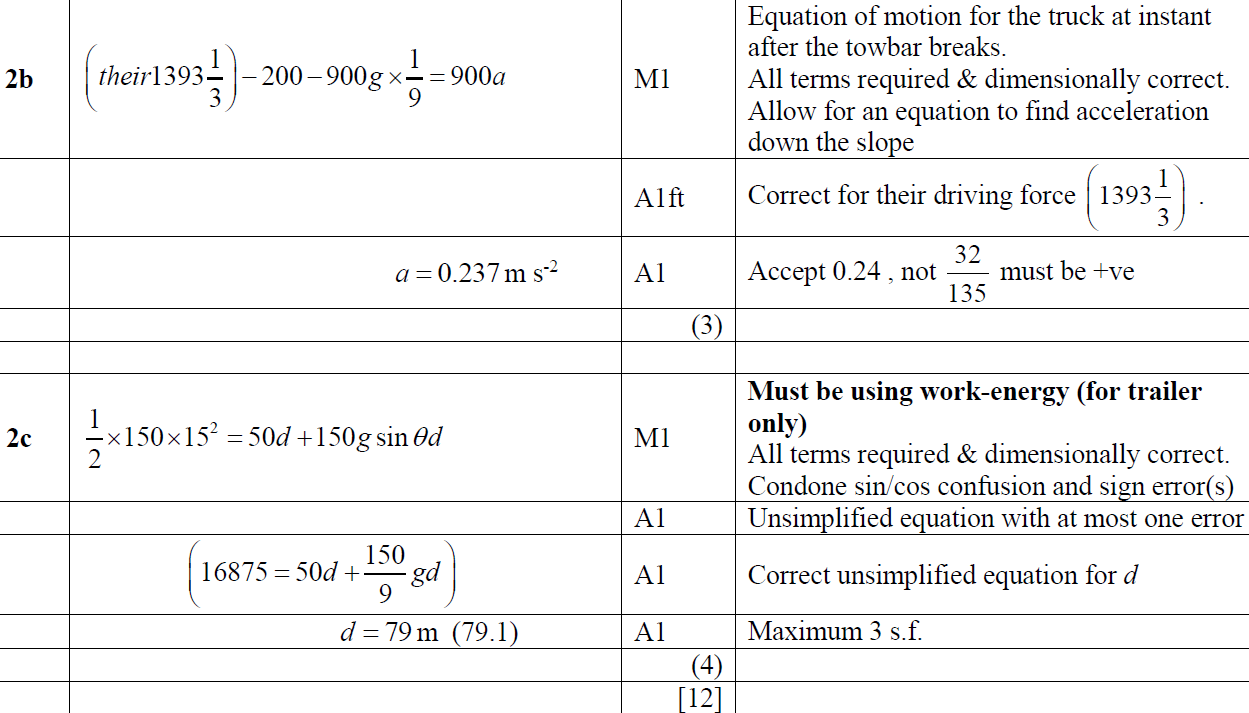 C
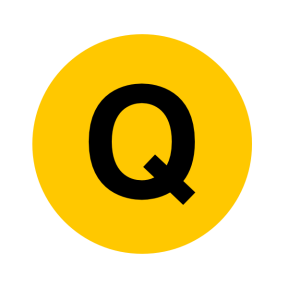 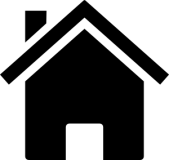 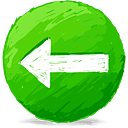 June 2019
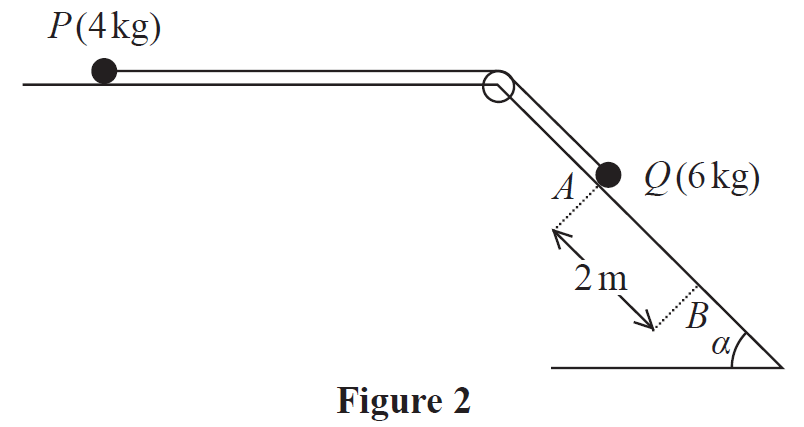 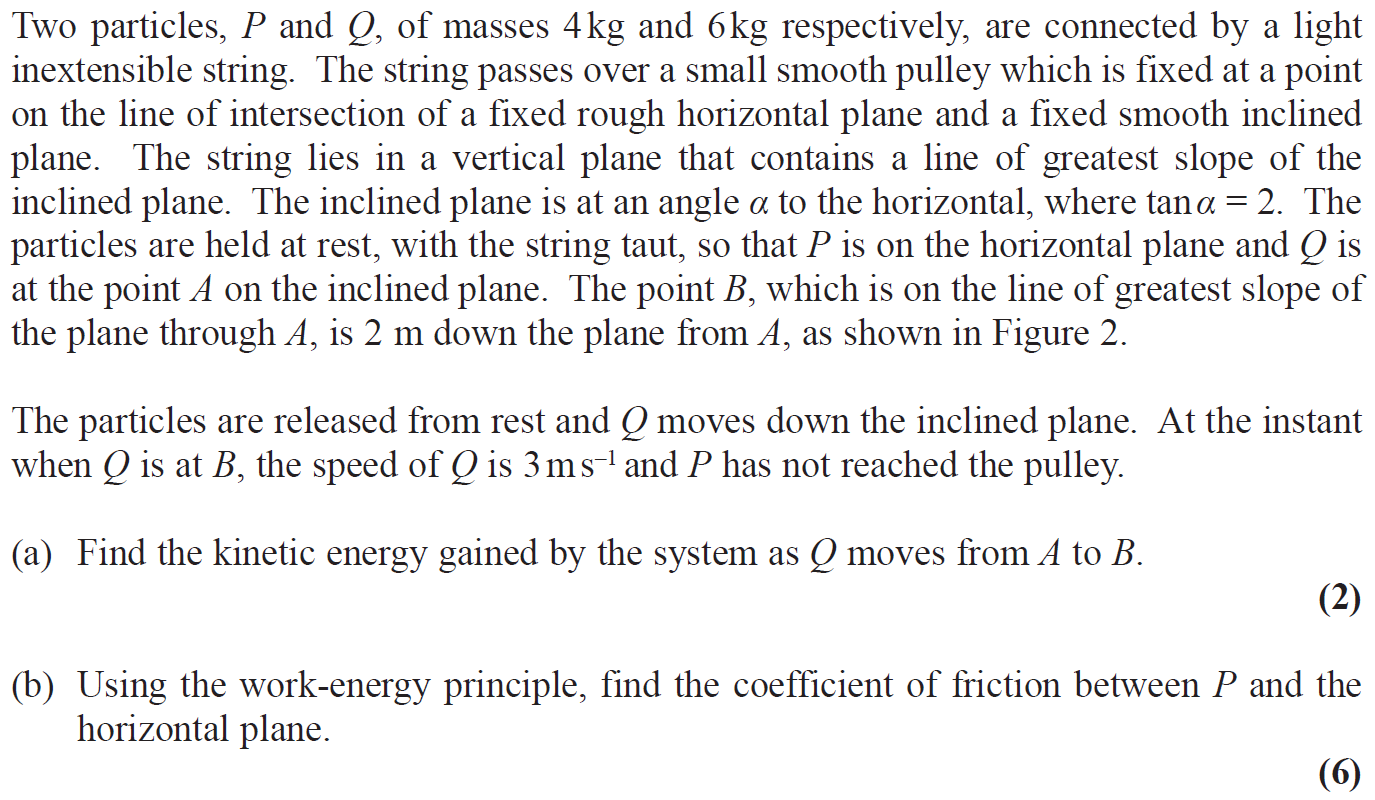 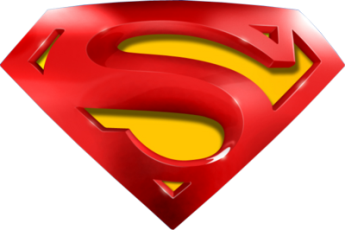 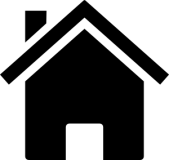 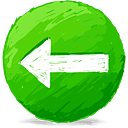 June 2019
A
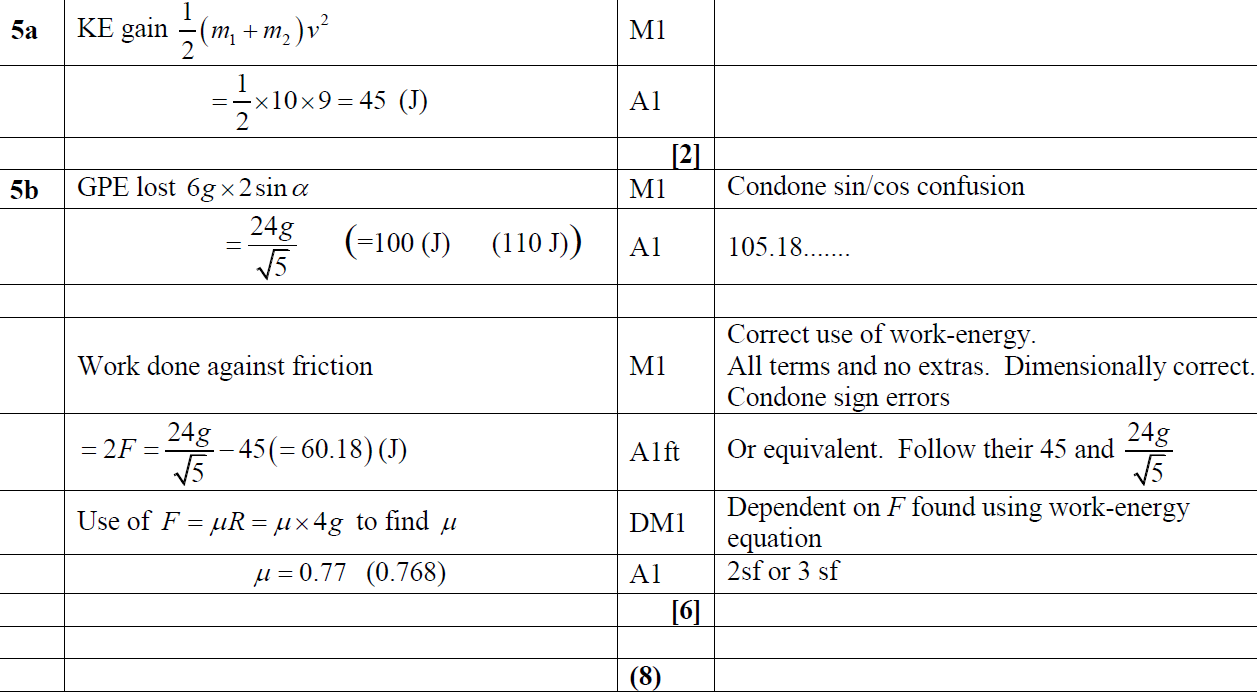 B
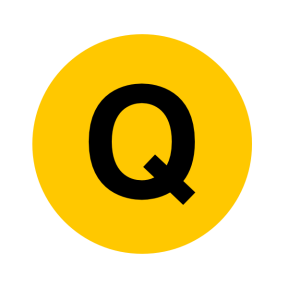 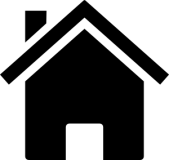 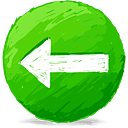 Old Spec Q’s
Work-Energy Principle
Specimen
Specimen
SAM
SAM
2018
2019
2019
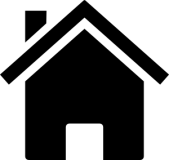 see also:
Impulse and Momentum
Collisions: Two Spheres Direct Impact
Specimen
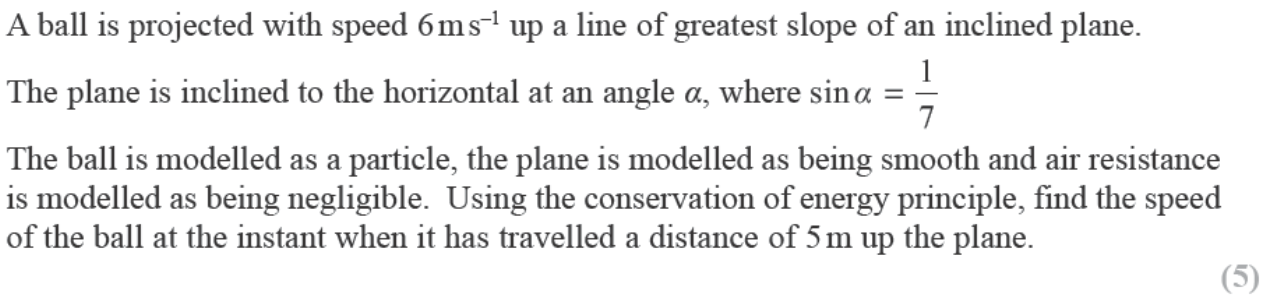 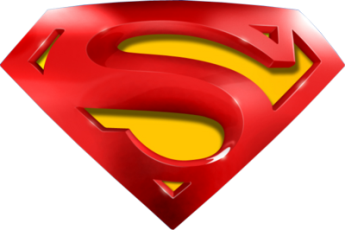 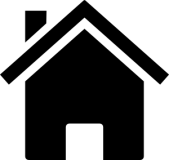 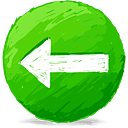 Specimen
A
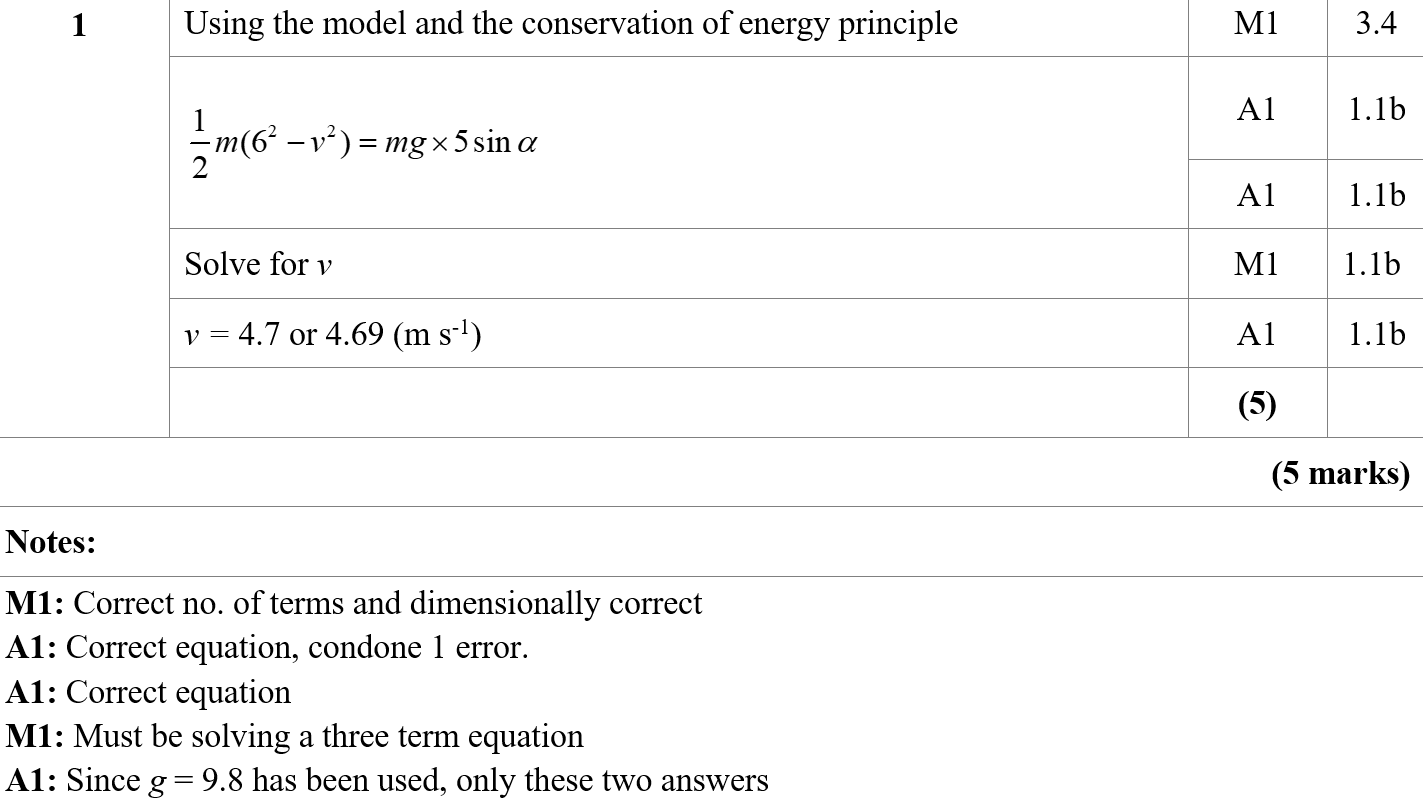 A notes
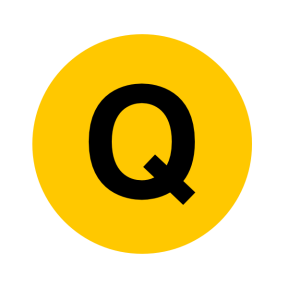 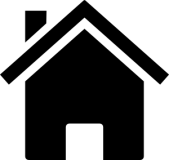 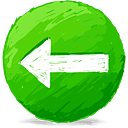 SAM
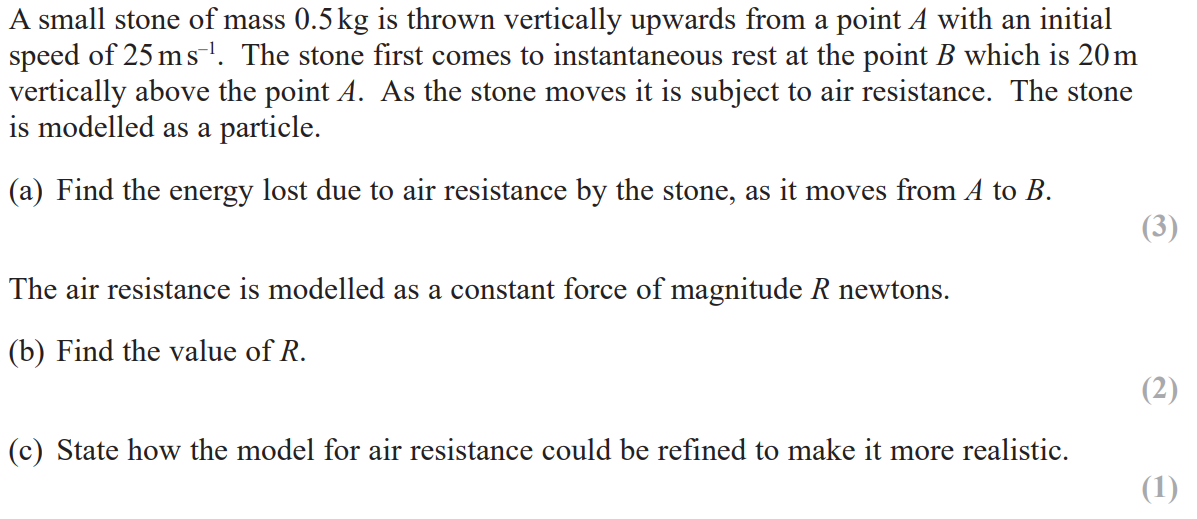 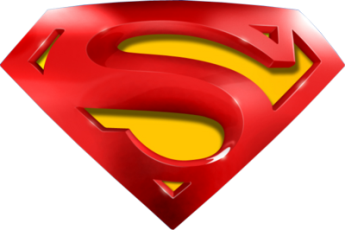 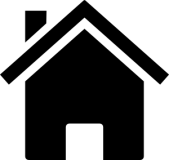 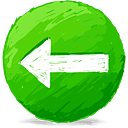 SAM
A
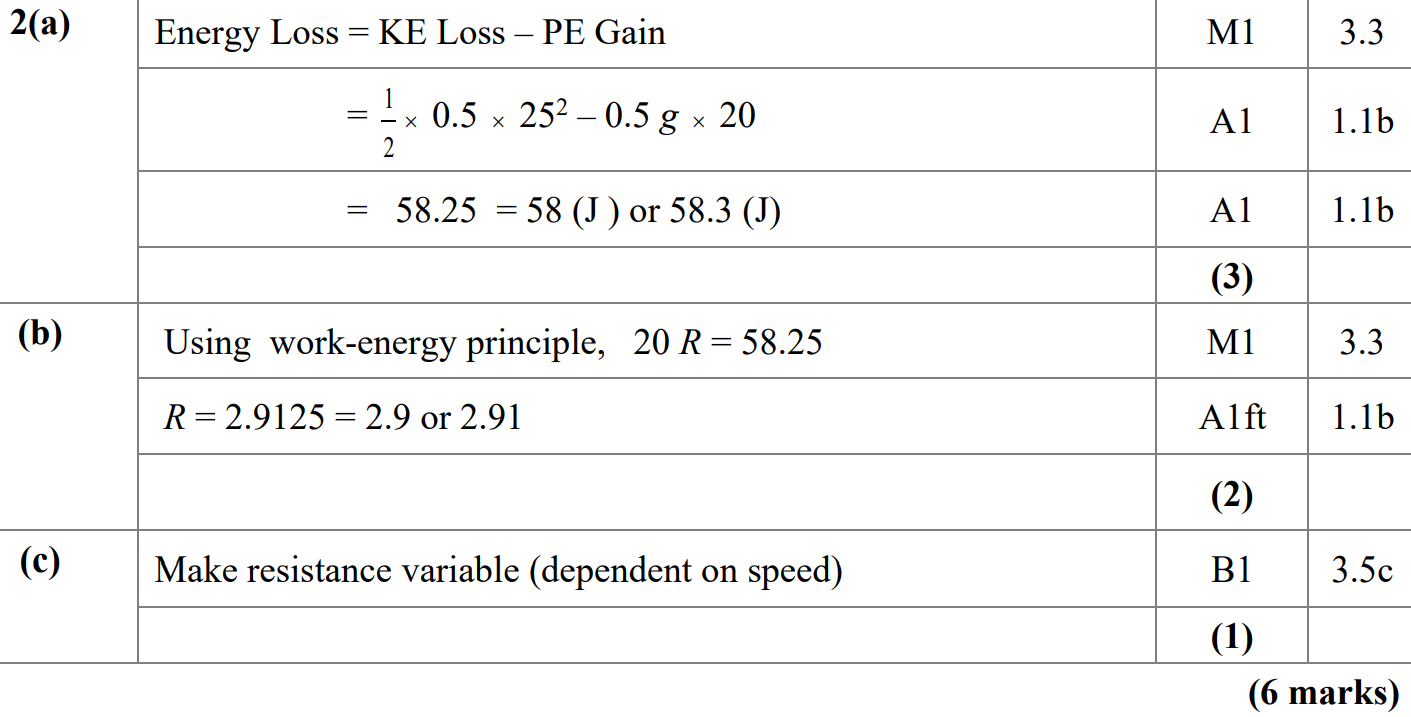 B
c
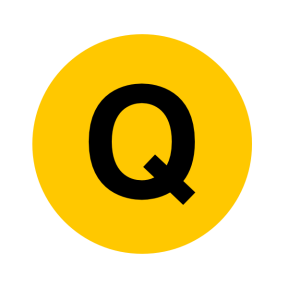 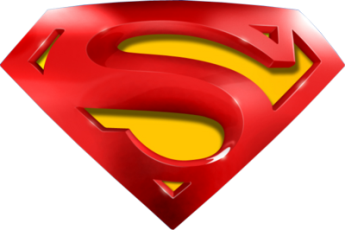 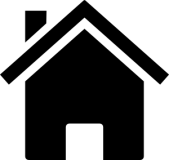 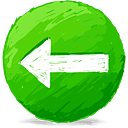 SAM
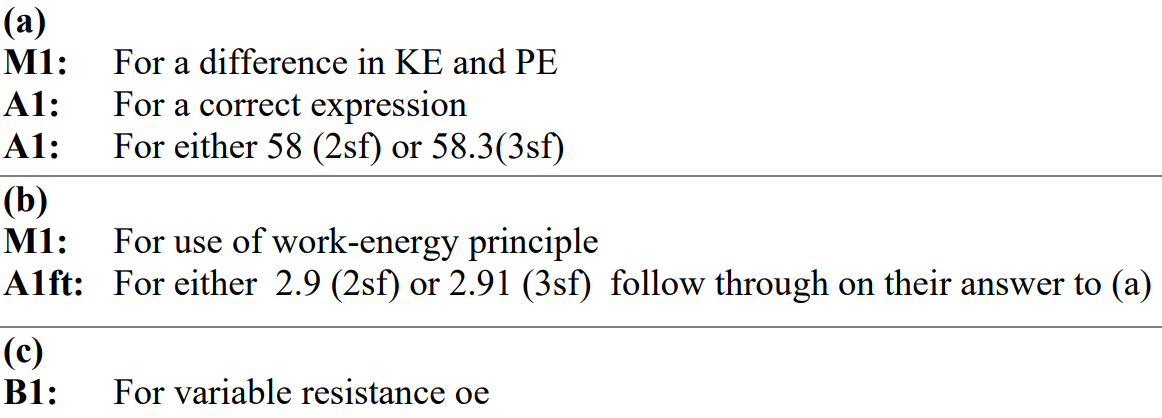 A notes
B notes
C notes
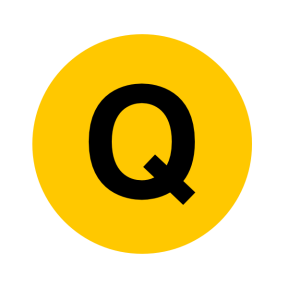 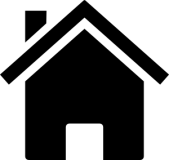 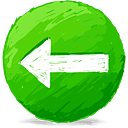 2018
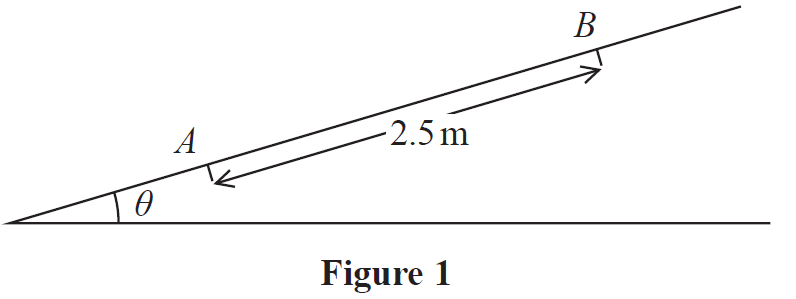 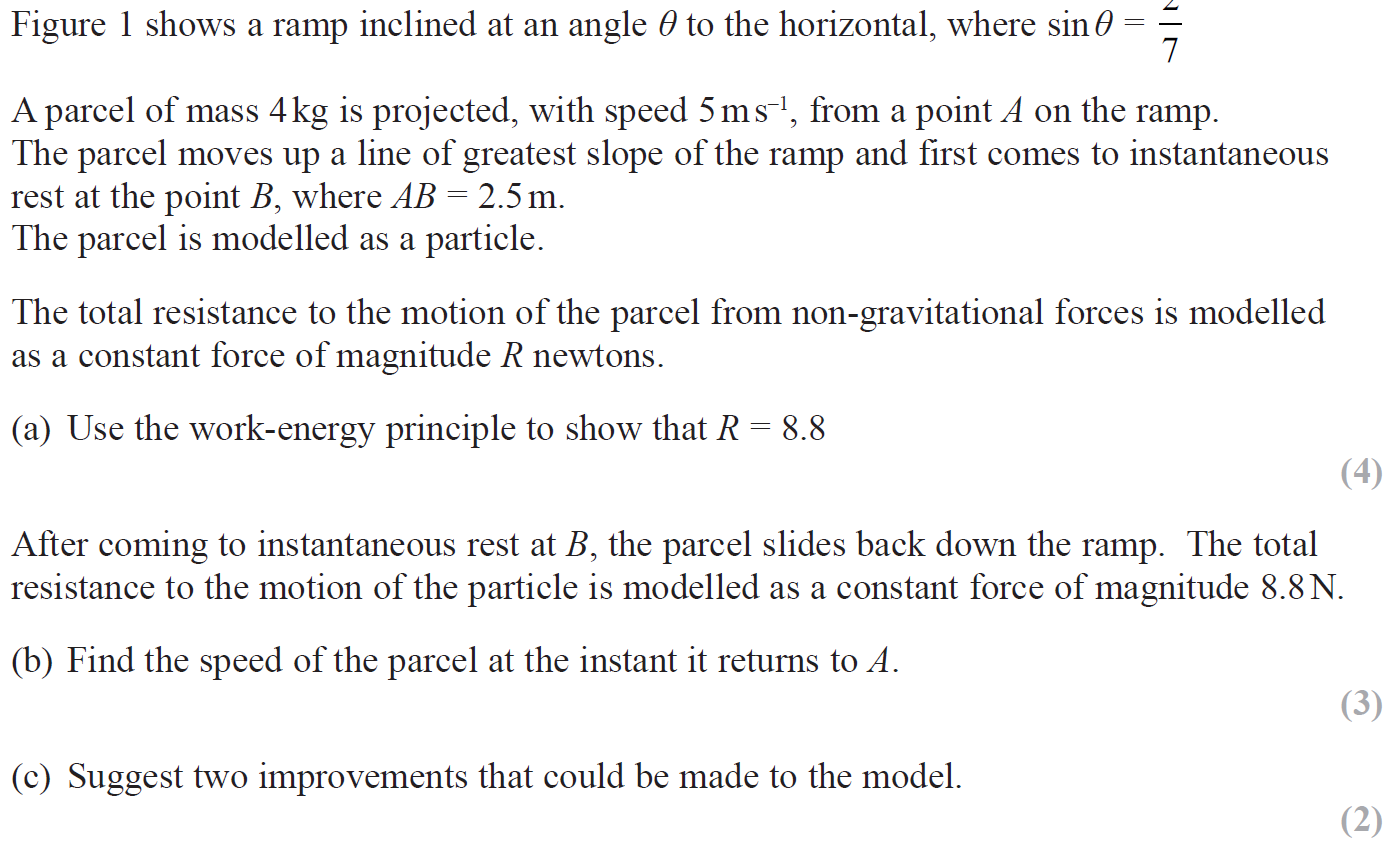 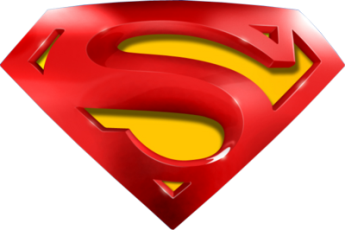 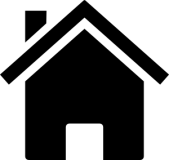 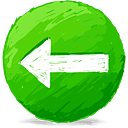 2018
A
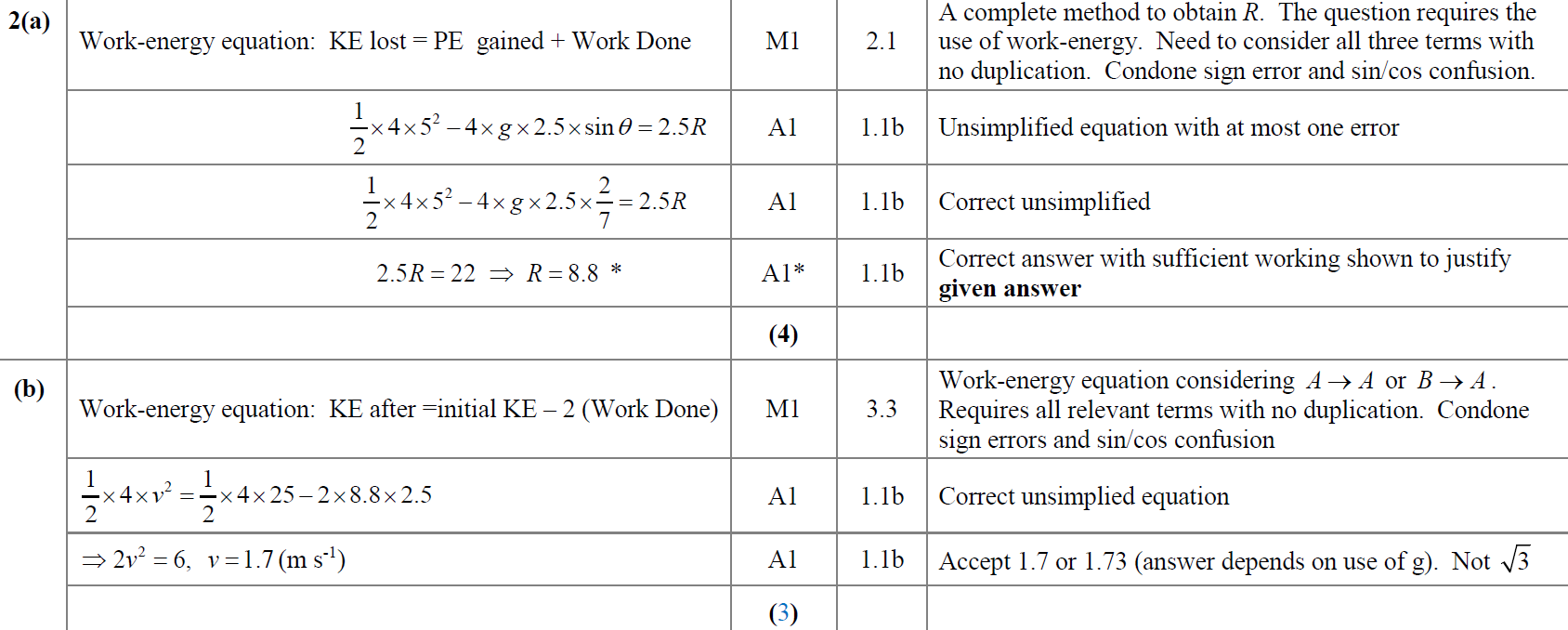 B
B Alternative 1
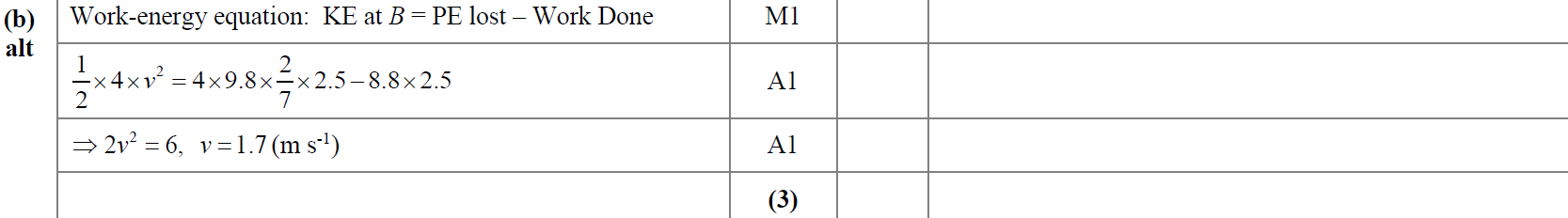 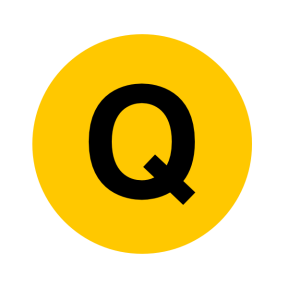 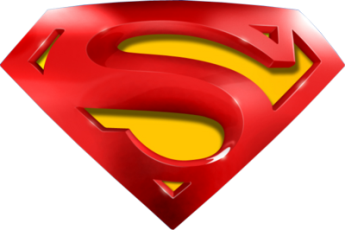 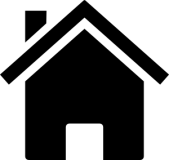 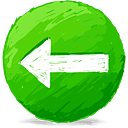 2018
B Alternative 2
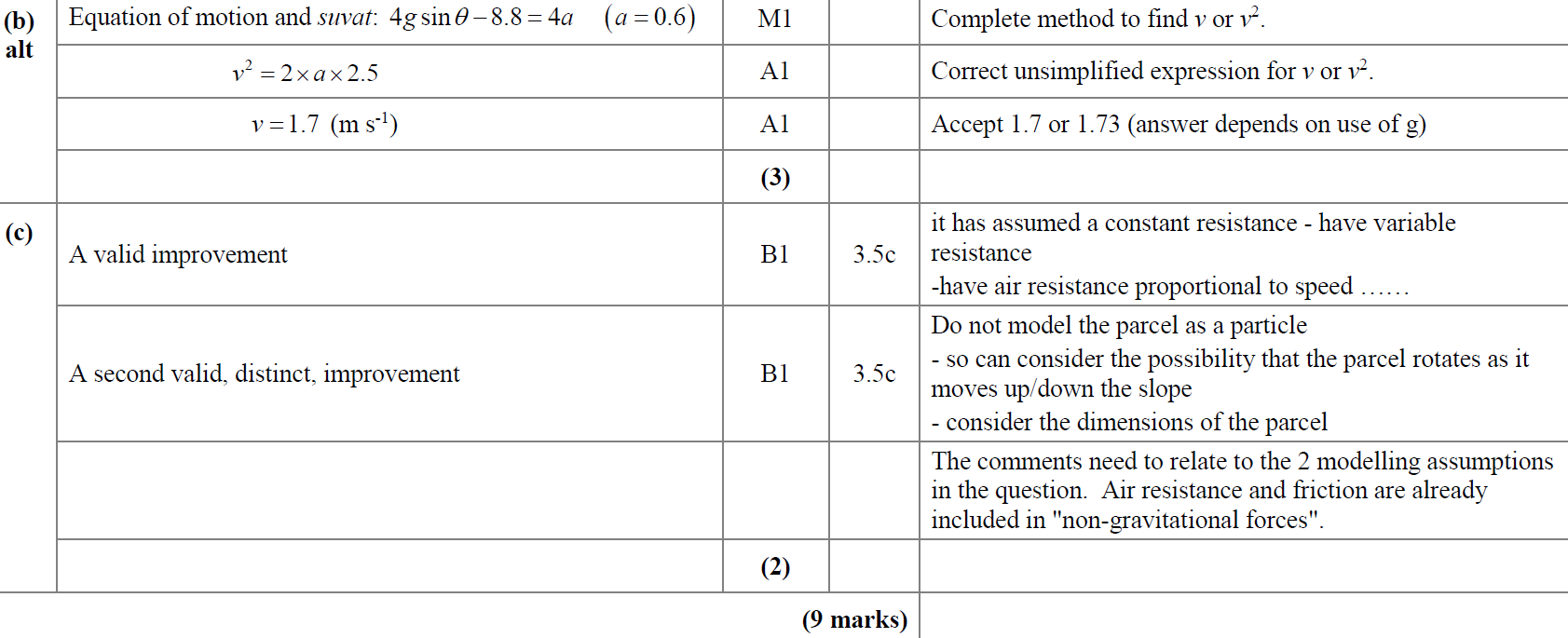 C
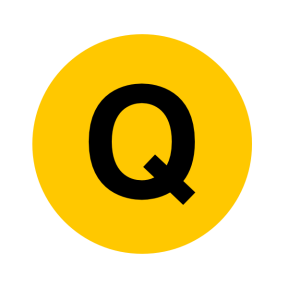 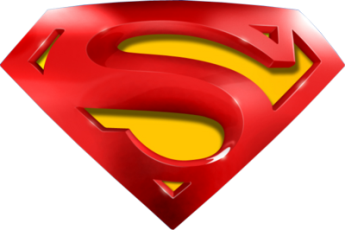 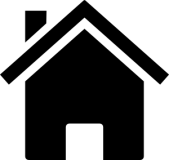 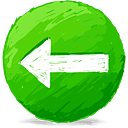 2018
A (SF)
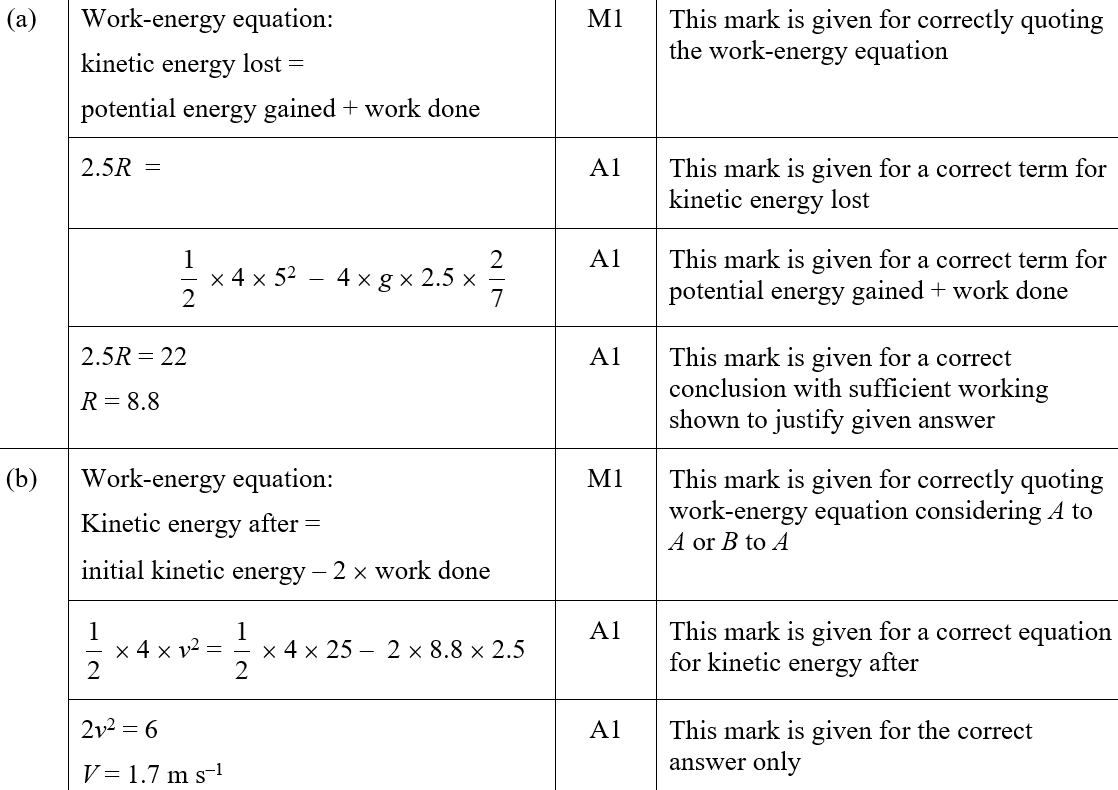 B (SF)
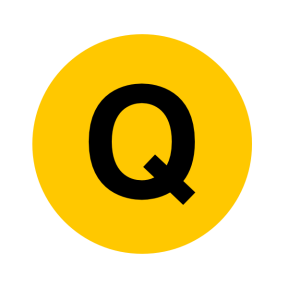 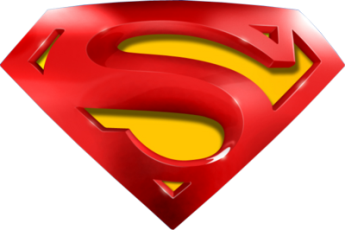 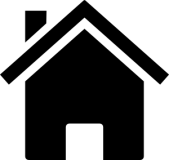 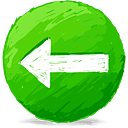 2018
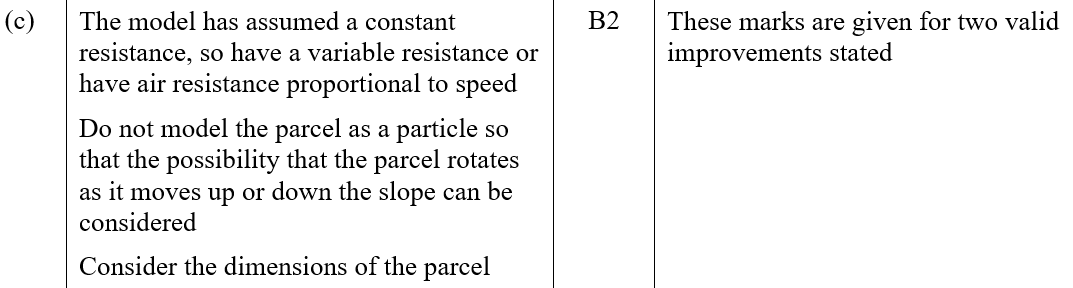 C (SF)
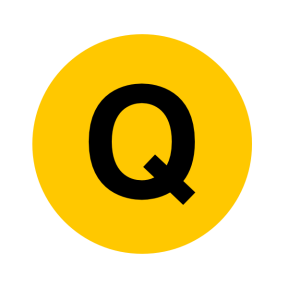 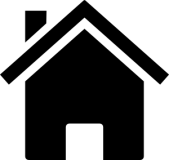 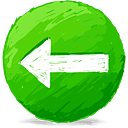 2019
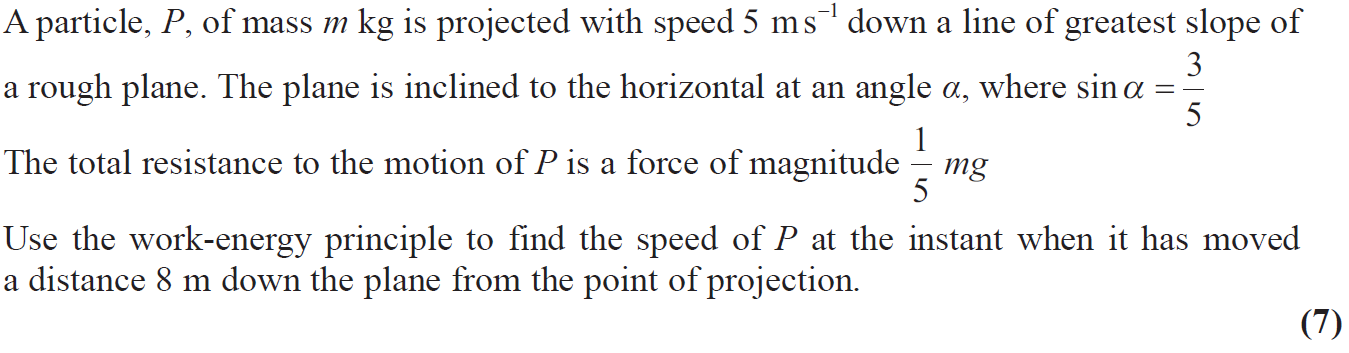 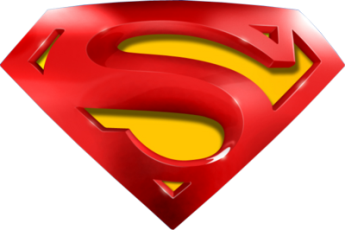 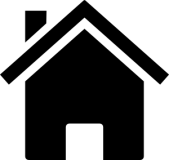 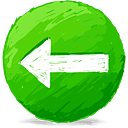 2019
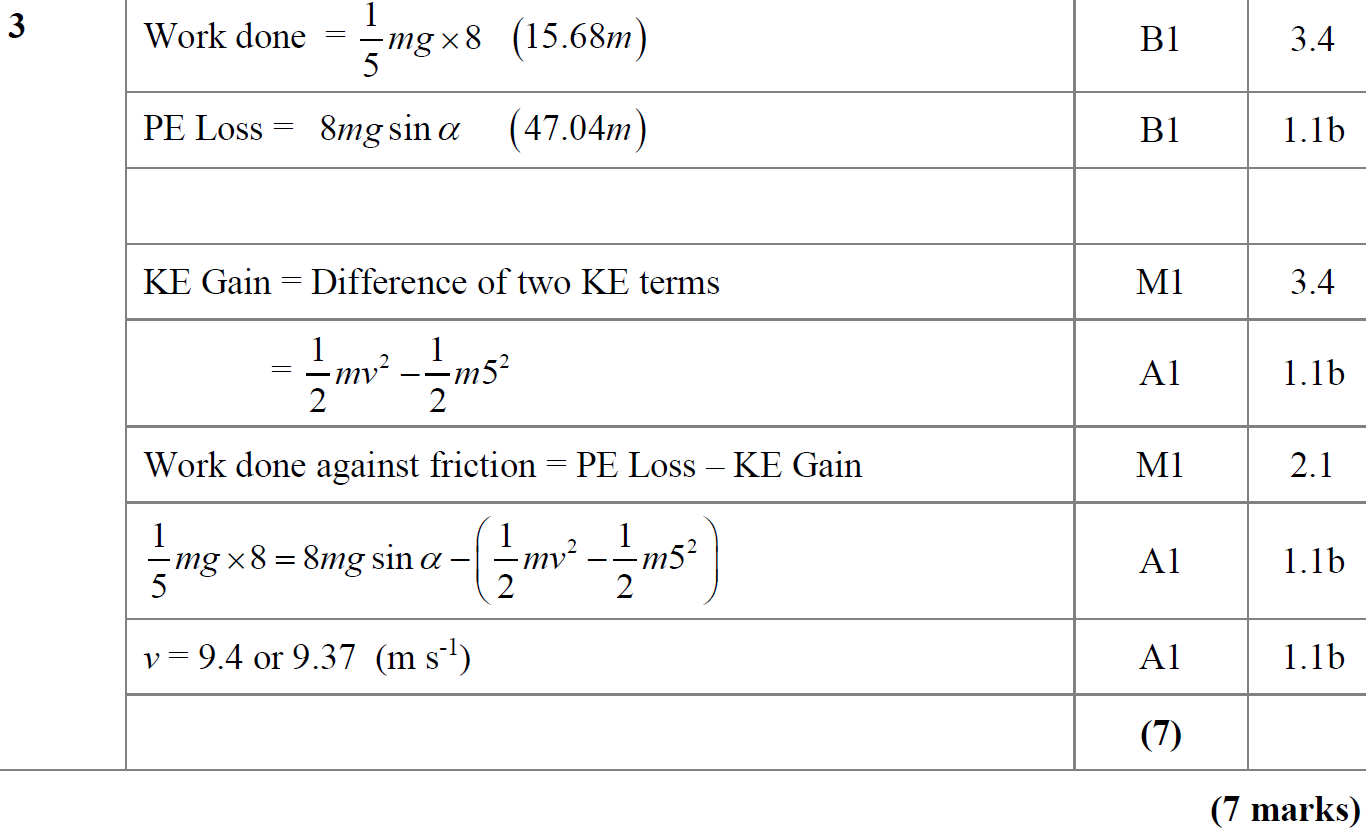 A
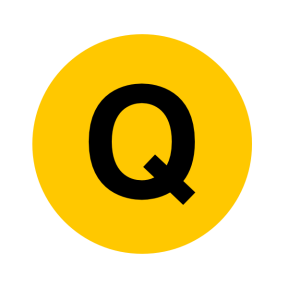 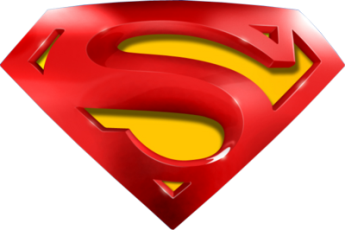 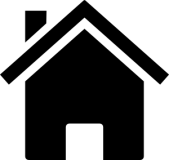 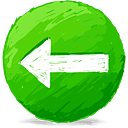 2019
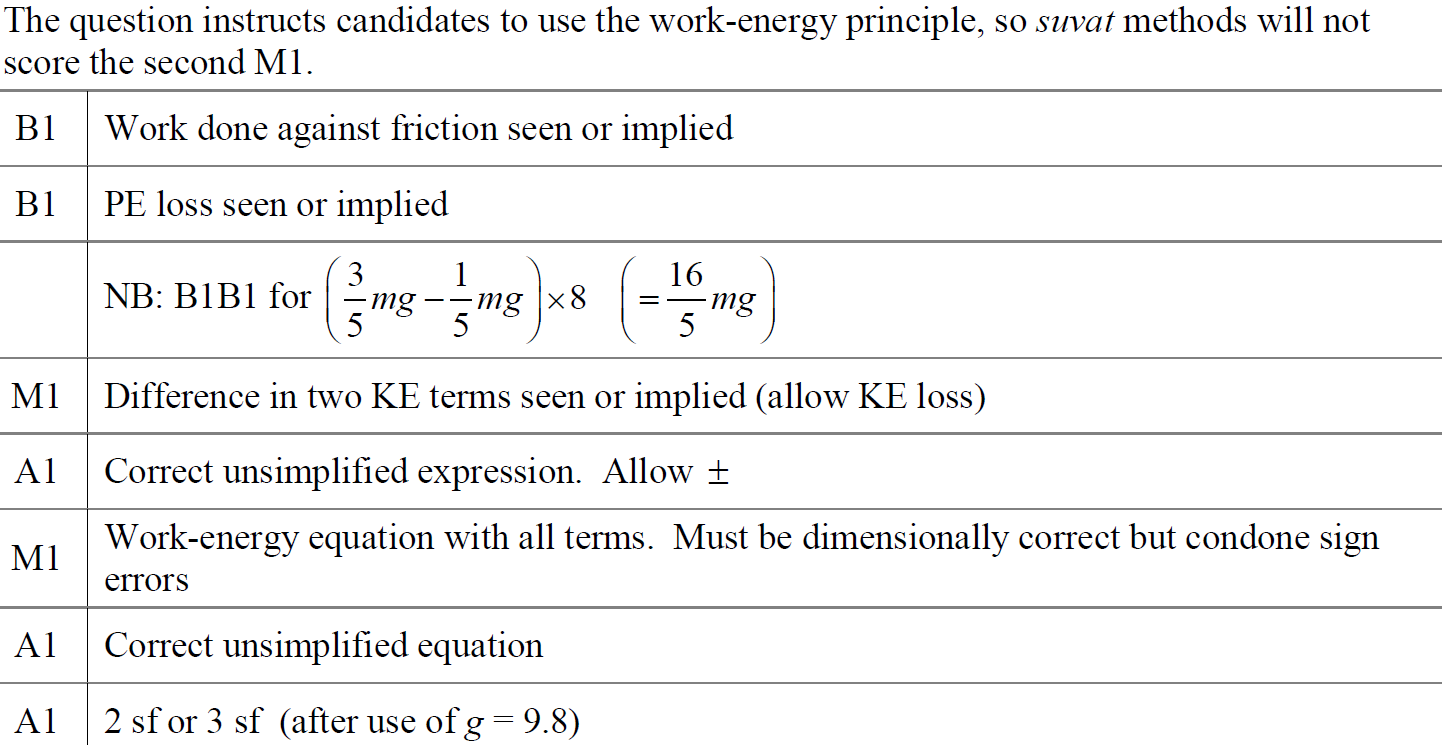 A notes
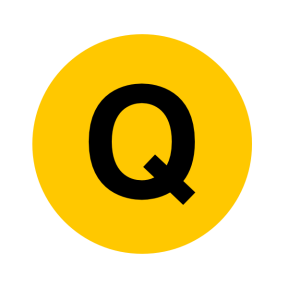 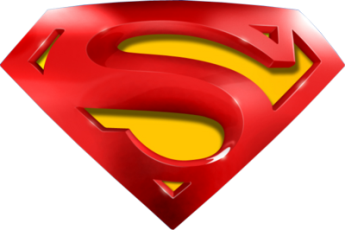 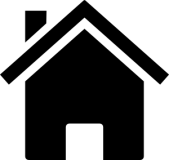 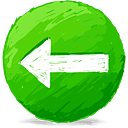 2019
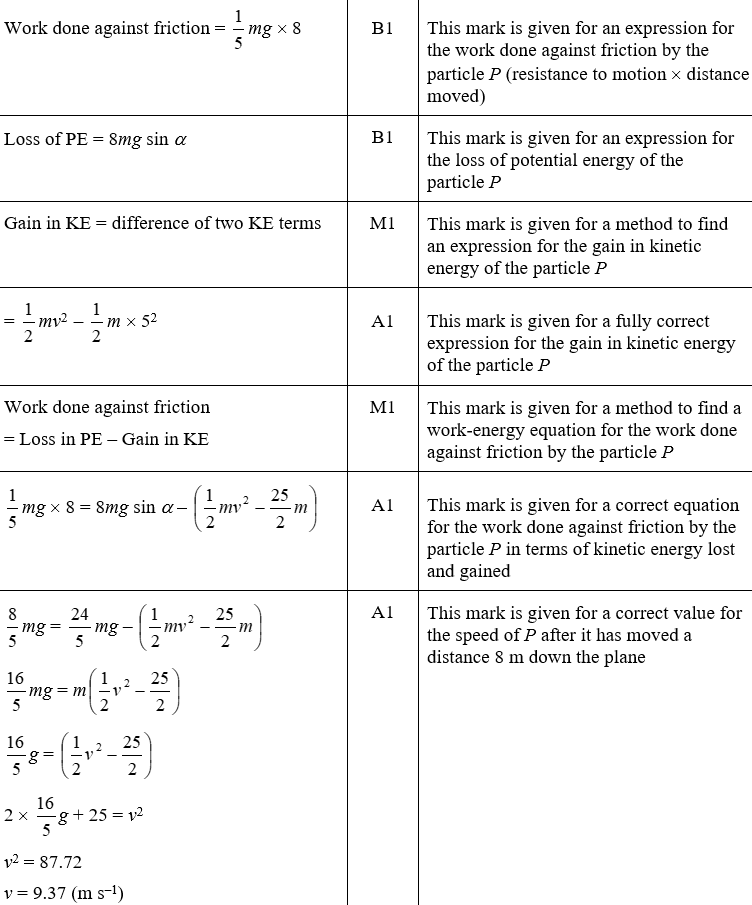 A (SF)
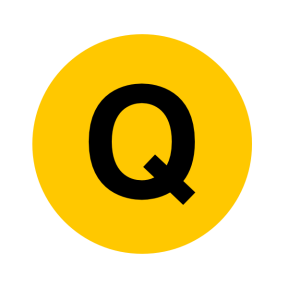 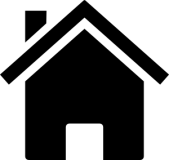 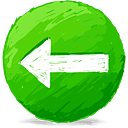 Specimen
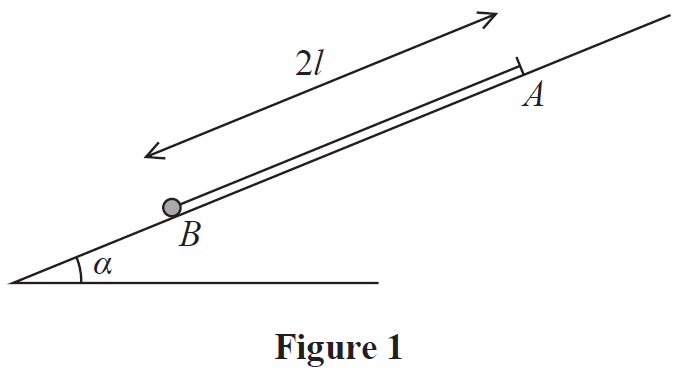 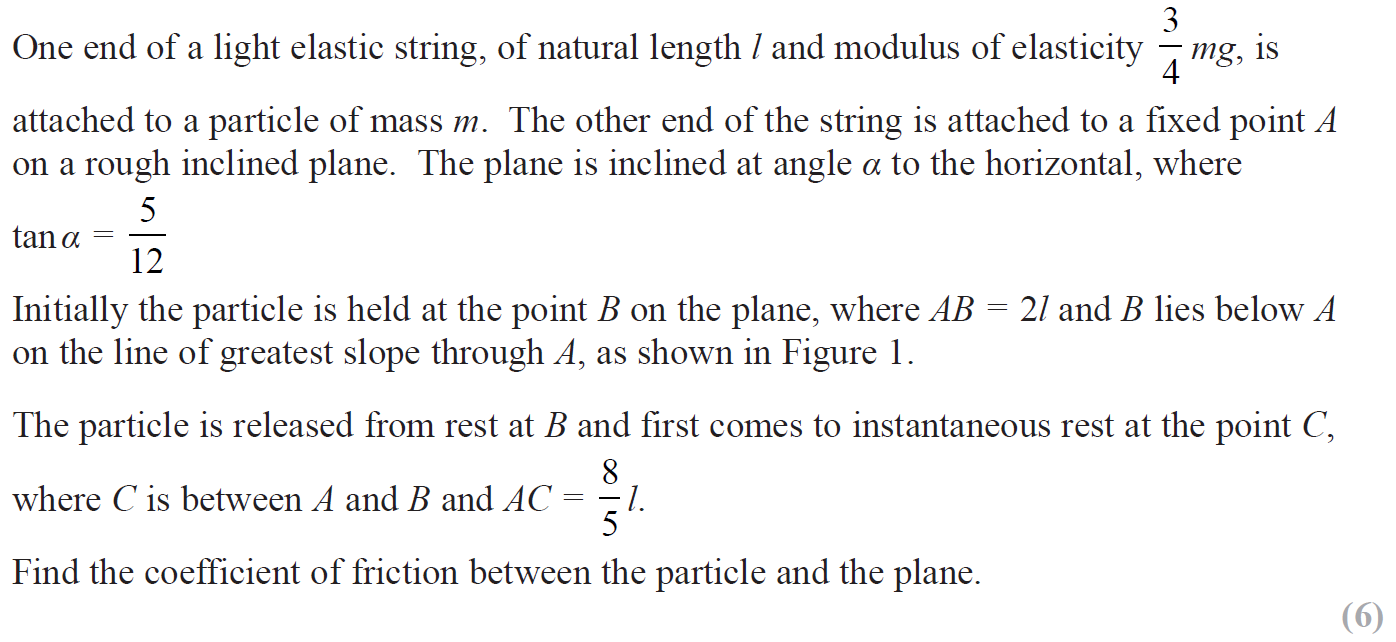 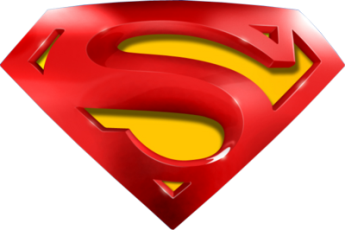 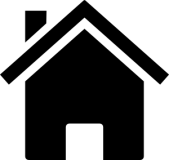 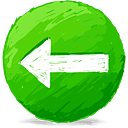 Specimen
A
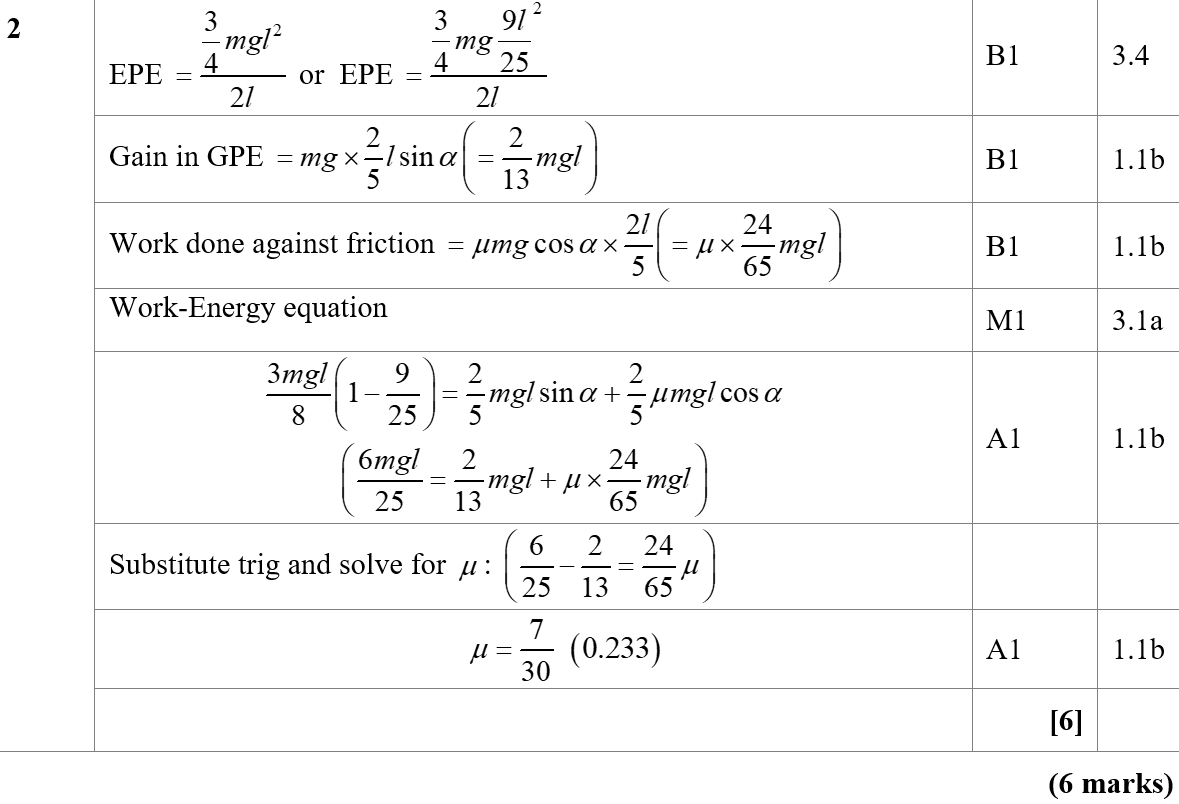 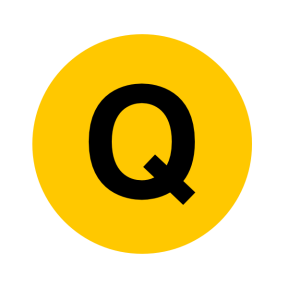 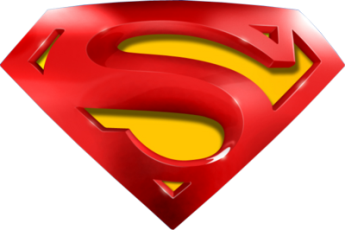 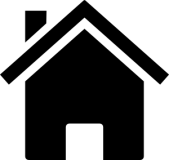 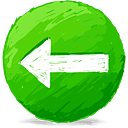 Specimen
A notes
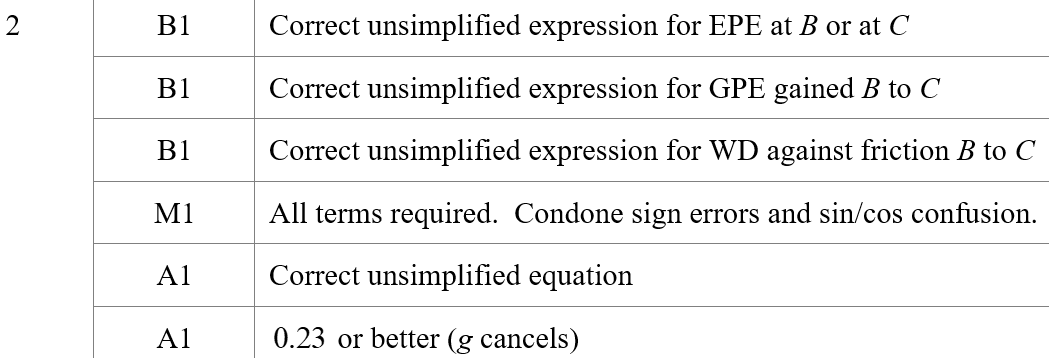 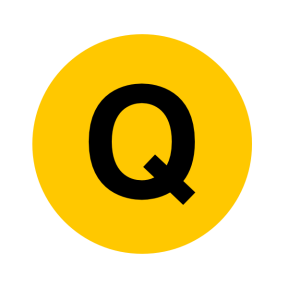 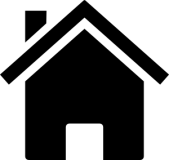 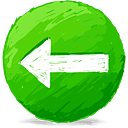 SAM
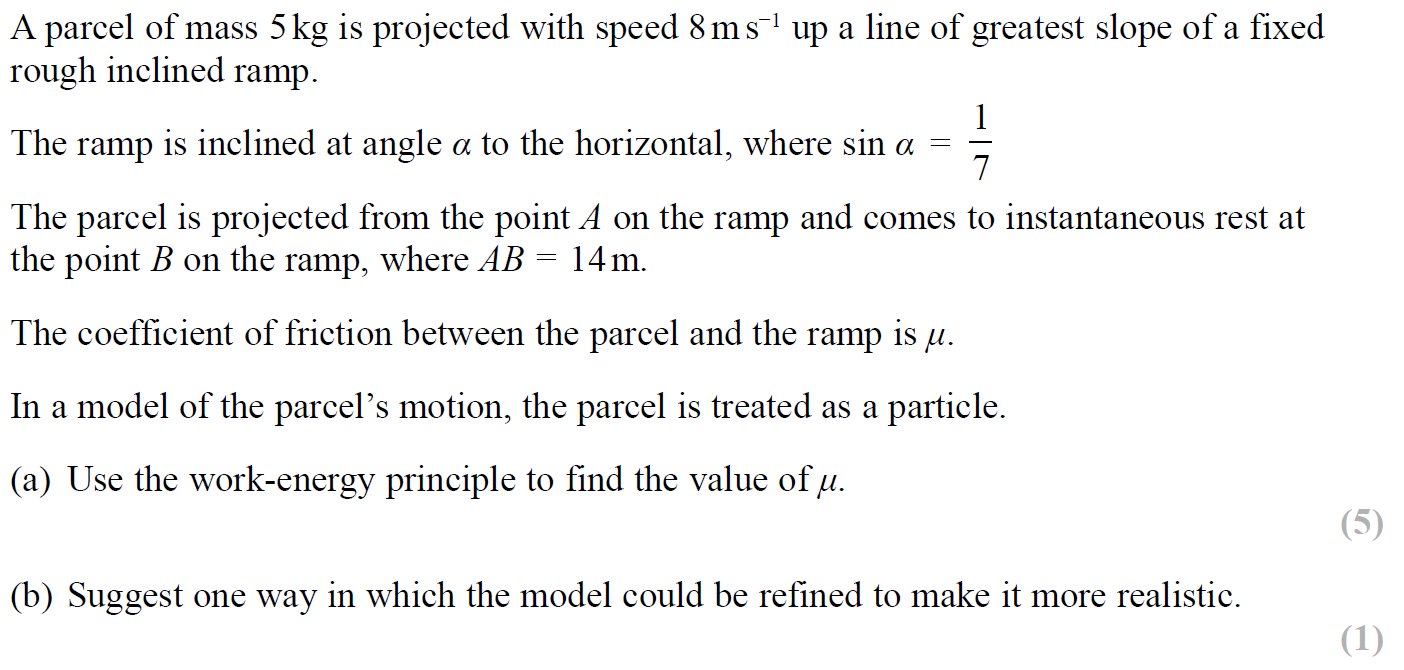 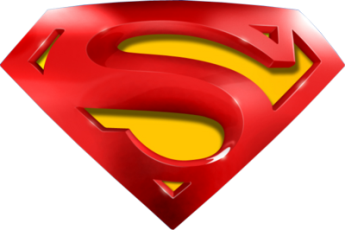 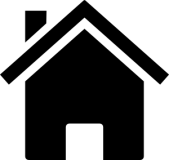 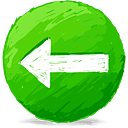 SAM
A
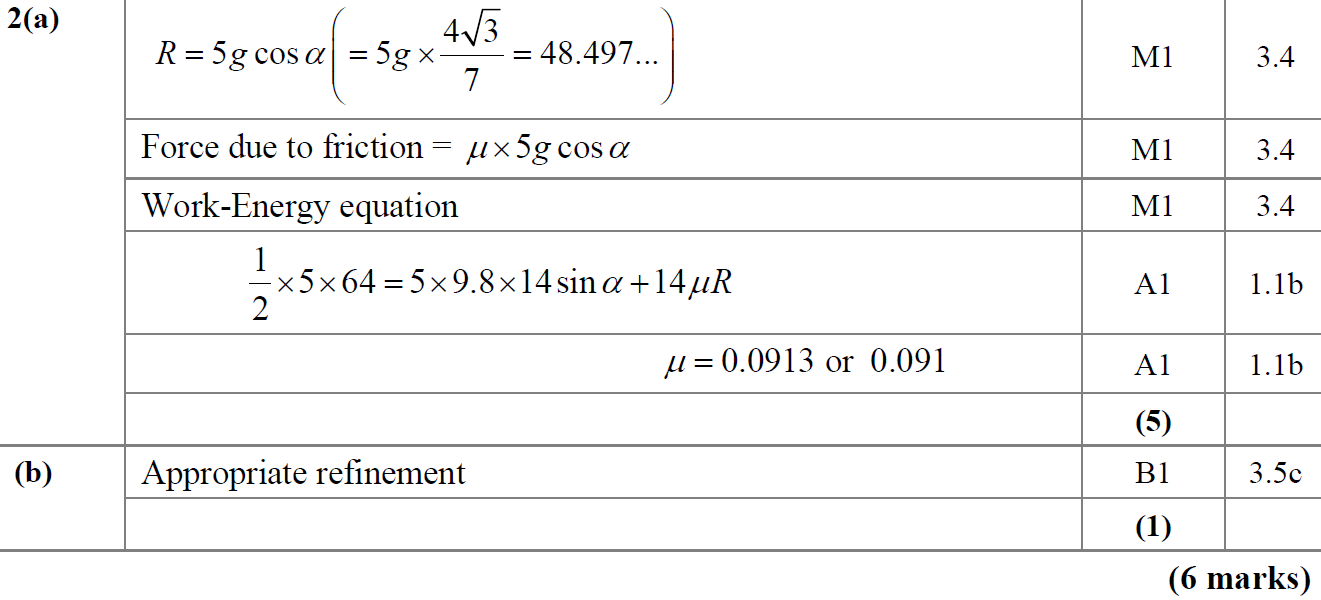 B
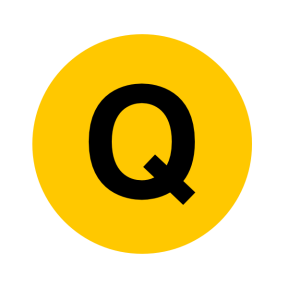 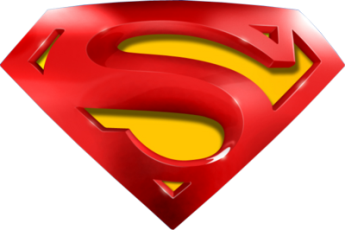 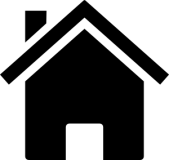 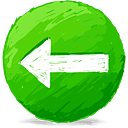 SAM
A notes
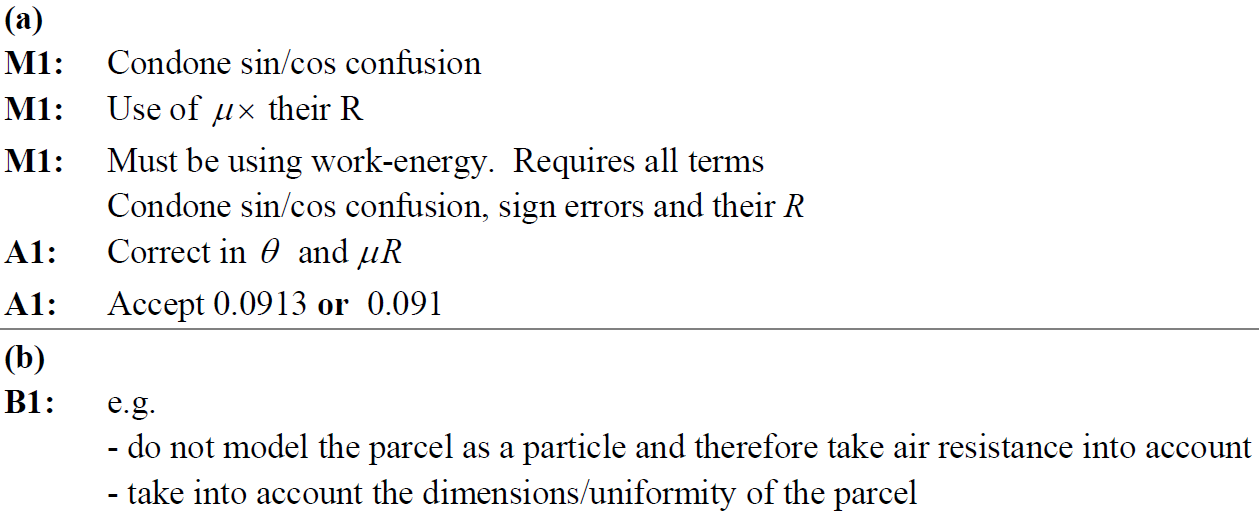 B notes
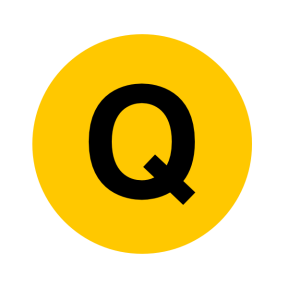 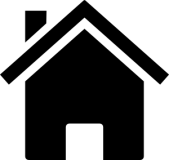 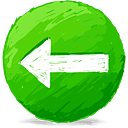 2019
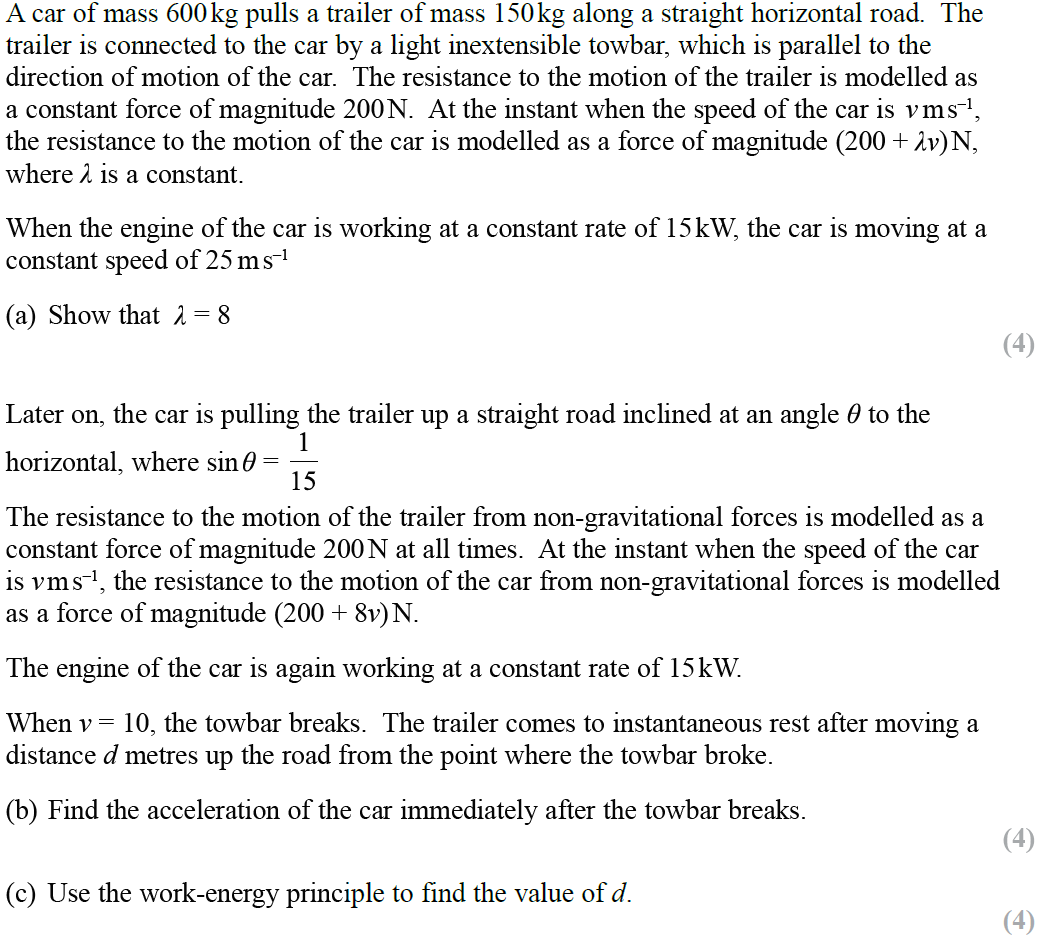 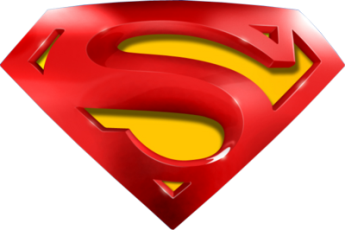 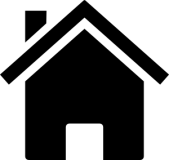 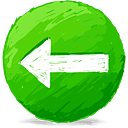 2019
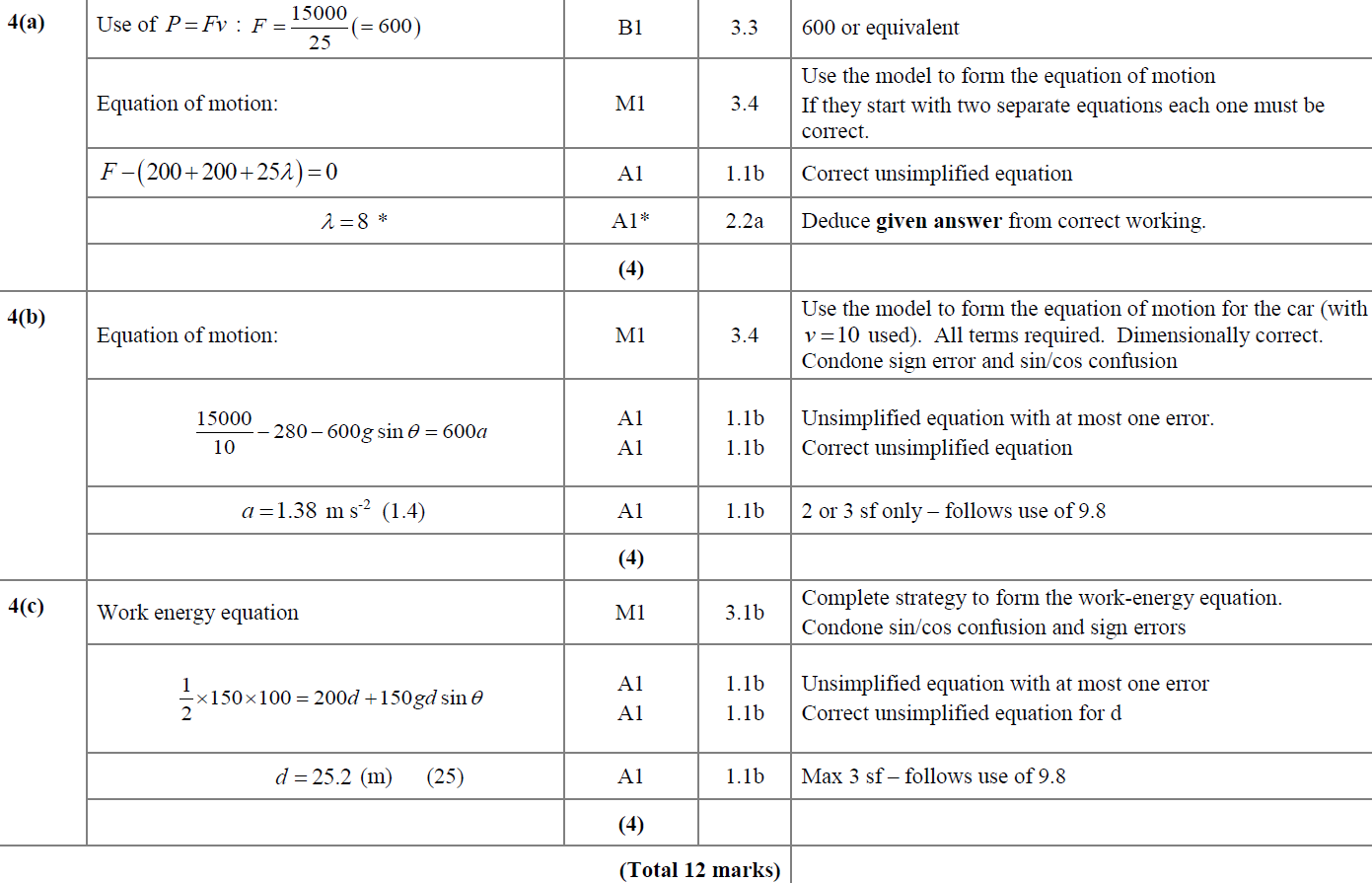 A
B
C
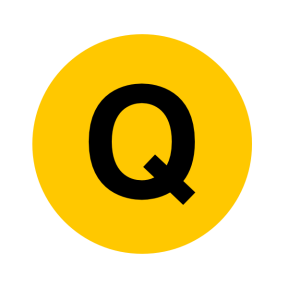 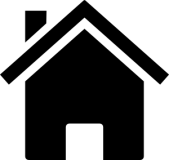 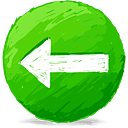 New Spec Q’s
Old Spec Power
Jan 2002
June 2005
Jan 2009
Jan 2013
June 2018
Jan 2006
May 2009
June 2002
June 2013 (R)
June 2019
Jan 2003
June 2006
Jan 2010
June 2014
June 2003
Jan 2007
June 2010
June 2014 (R)
Jan 2004
June 2007
Jan 2011
June 2015
June 2004
Jan 2008
June 2011
June 2016
Jan 2005
May 2008
May 2012
June 2017
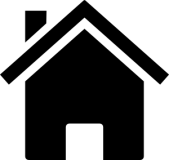 Jan 2002
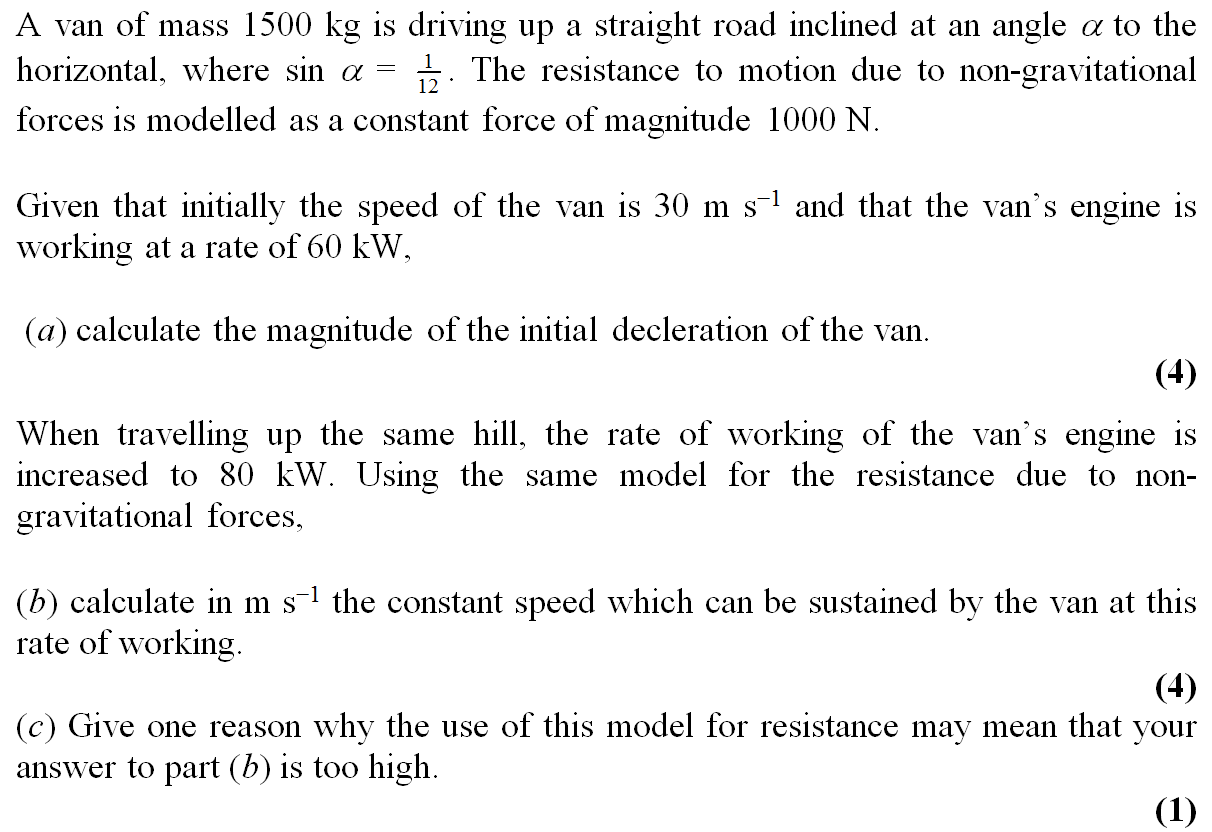 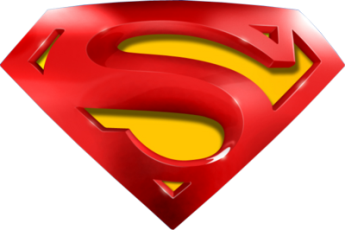 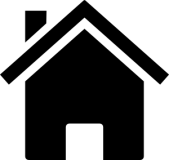 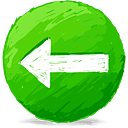 Jan 2002
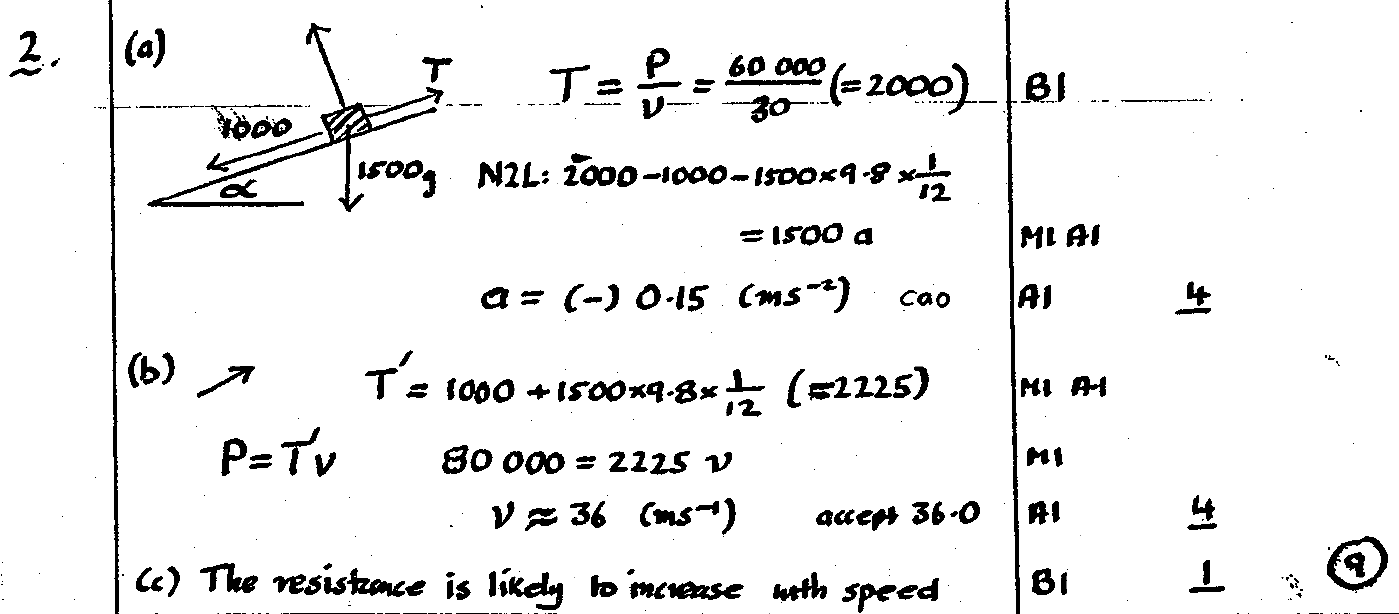 A
B
C
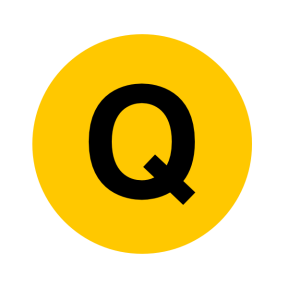 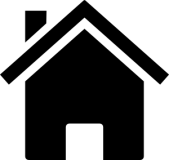 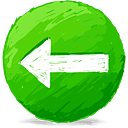 June 2002
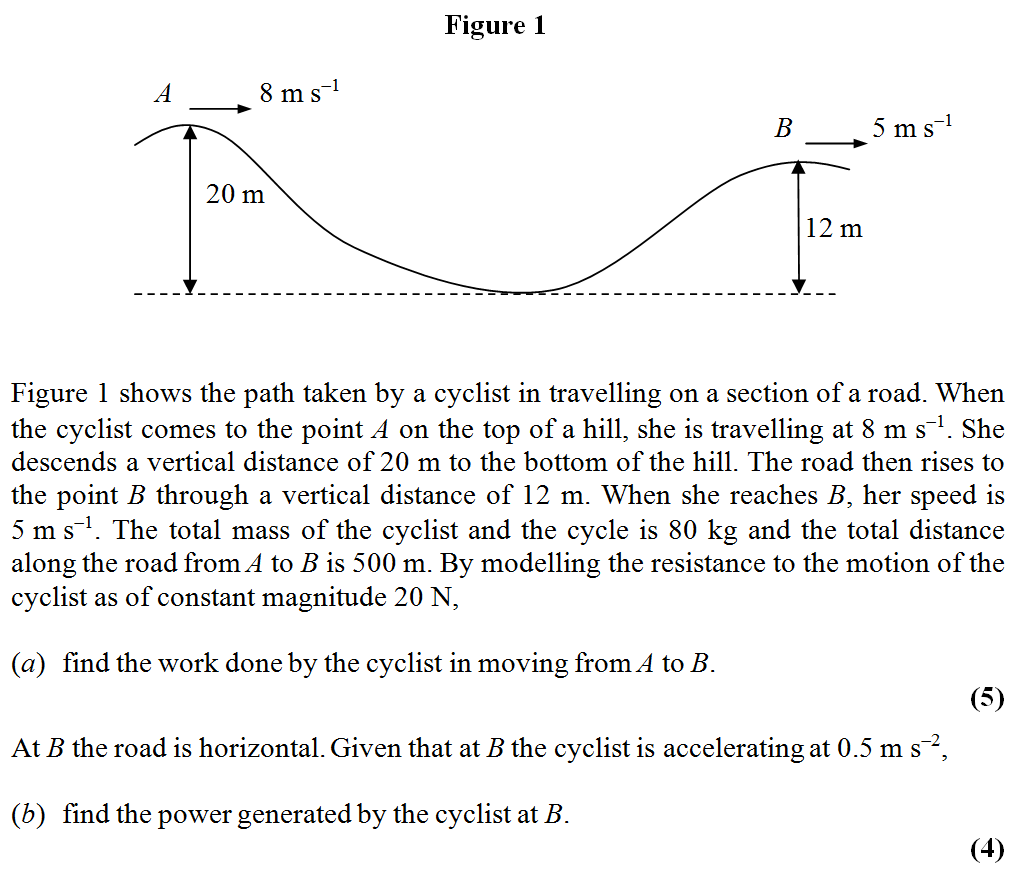 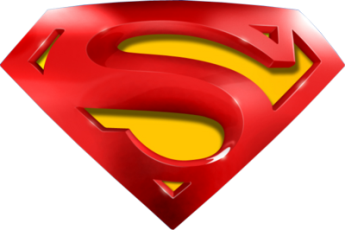 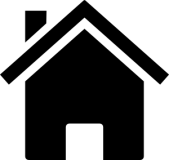 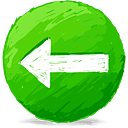 June 2002
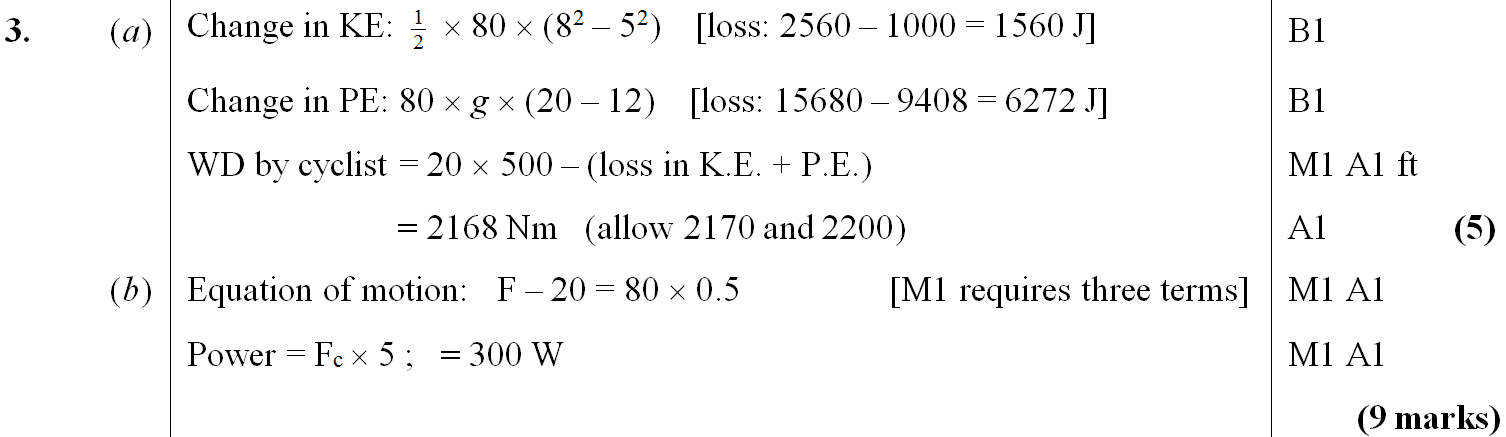 A
B
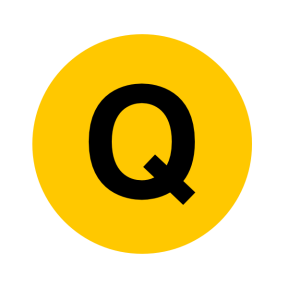 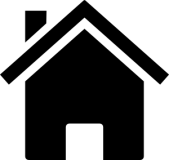 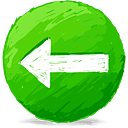 Jan 2003
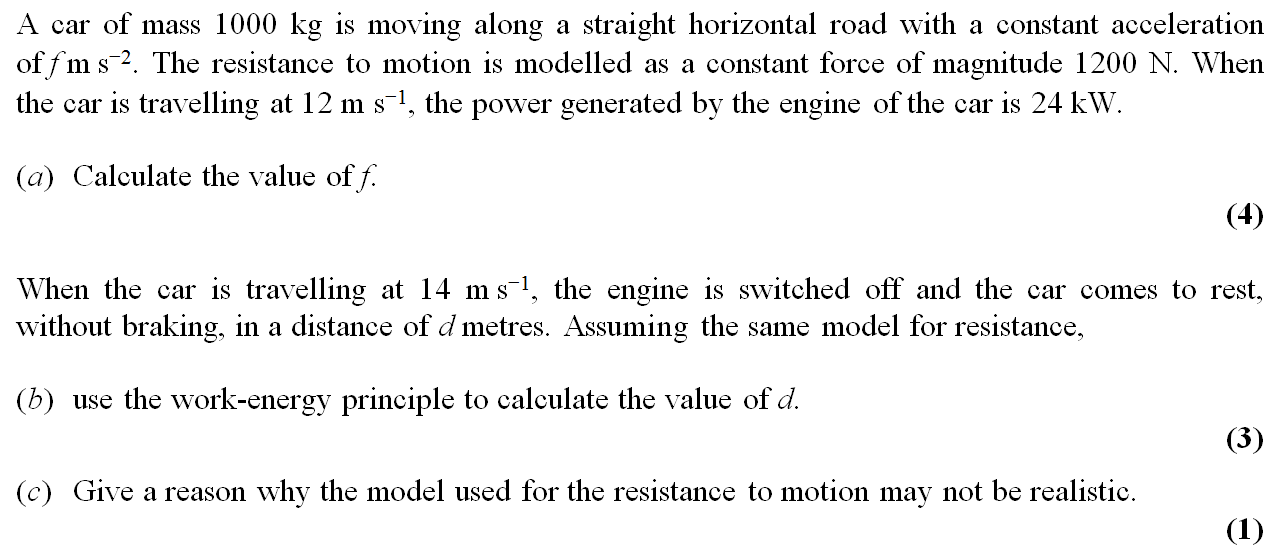 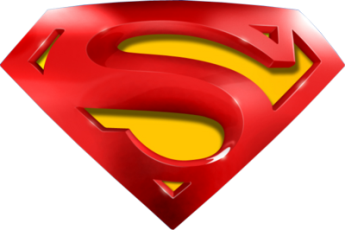 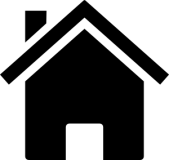 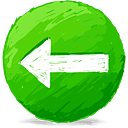 Jan 2003
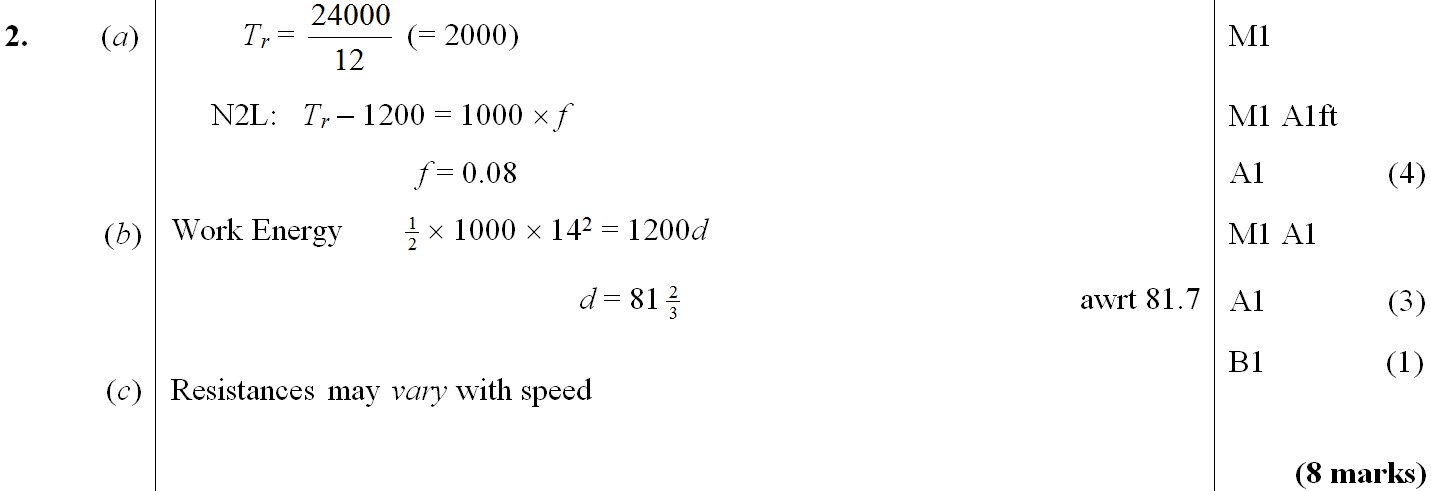 A
B
C
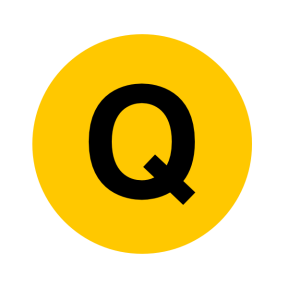 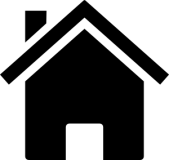 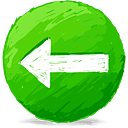 June 2003
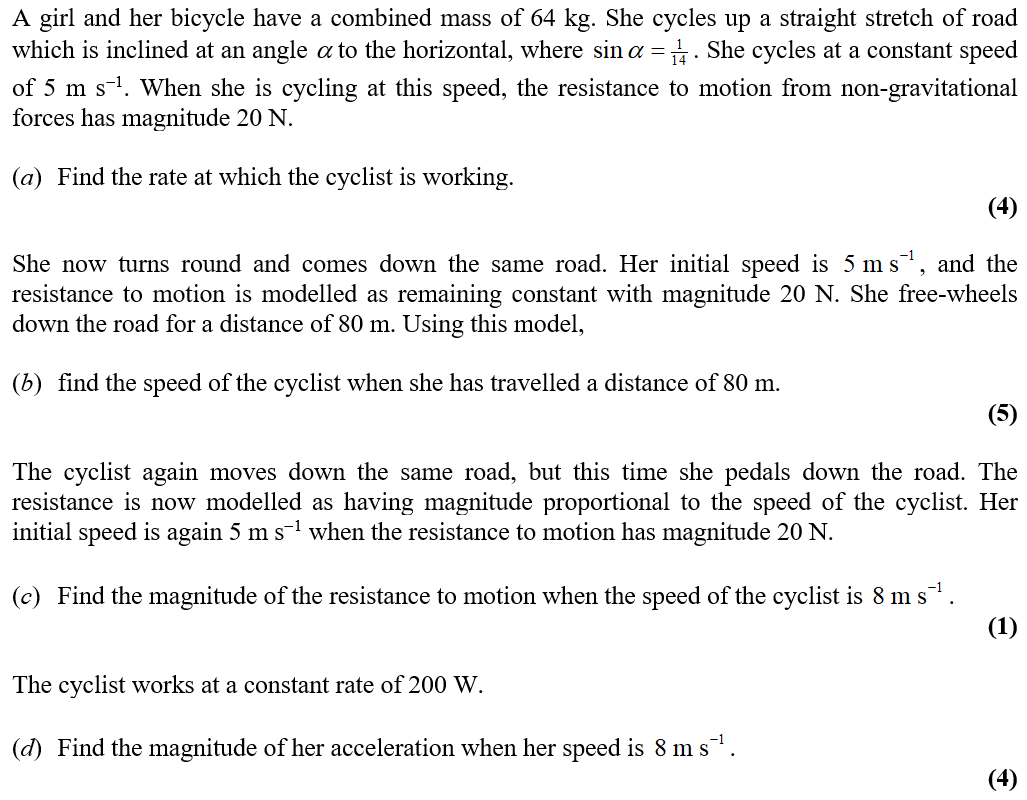 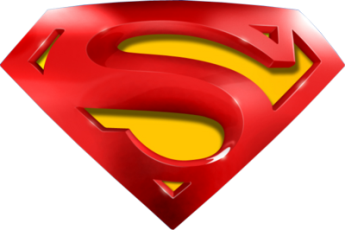 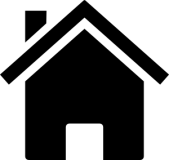 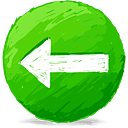 June 2003
A
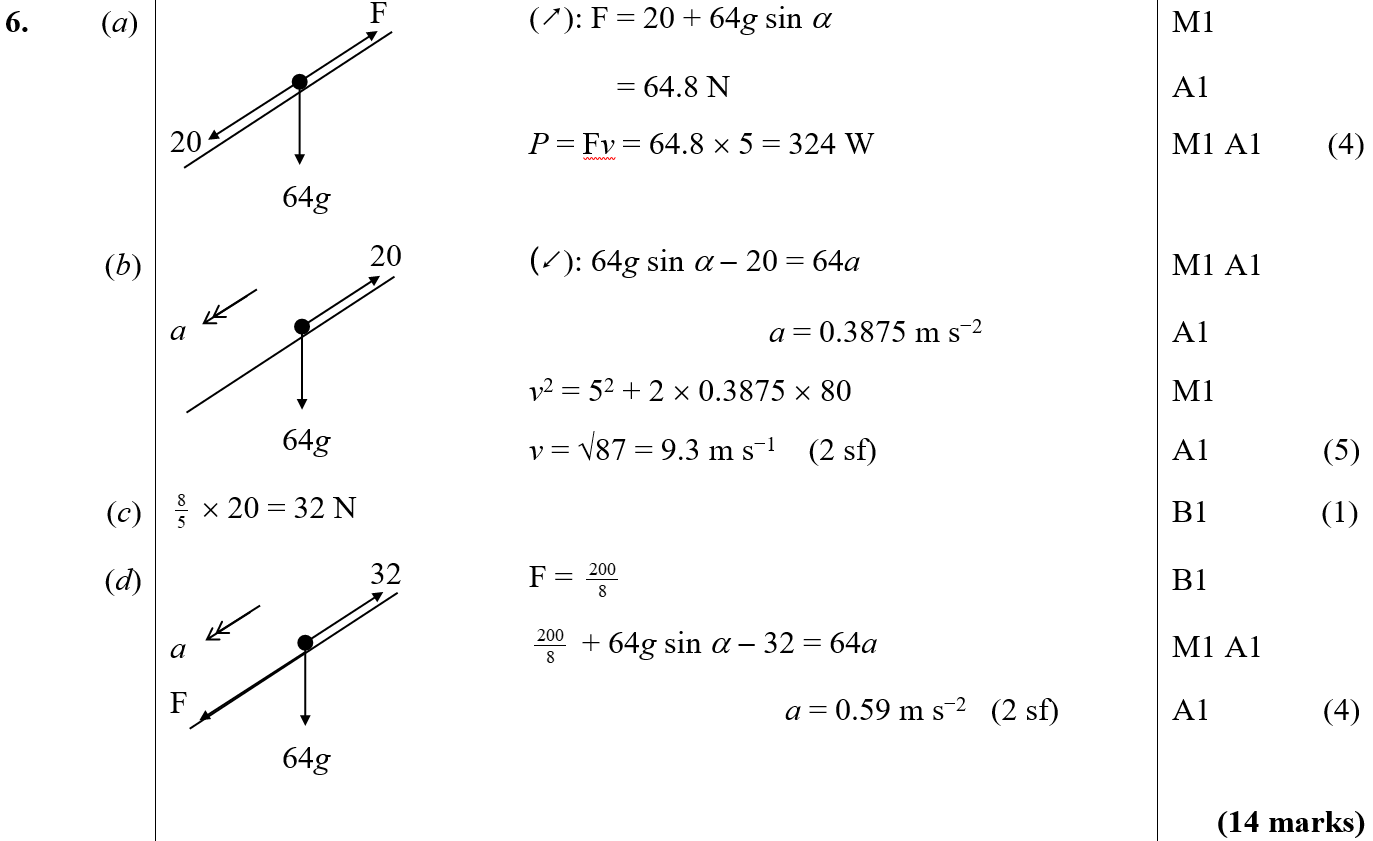 B
C
D
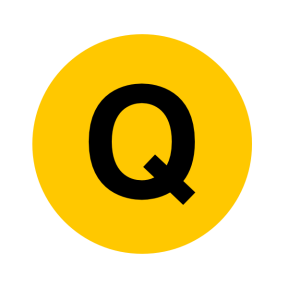 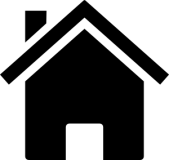 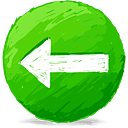 Jan 2004
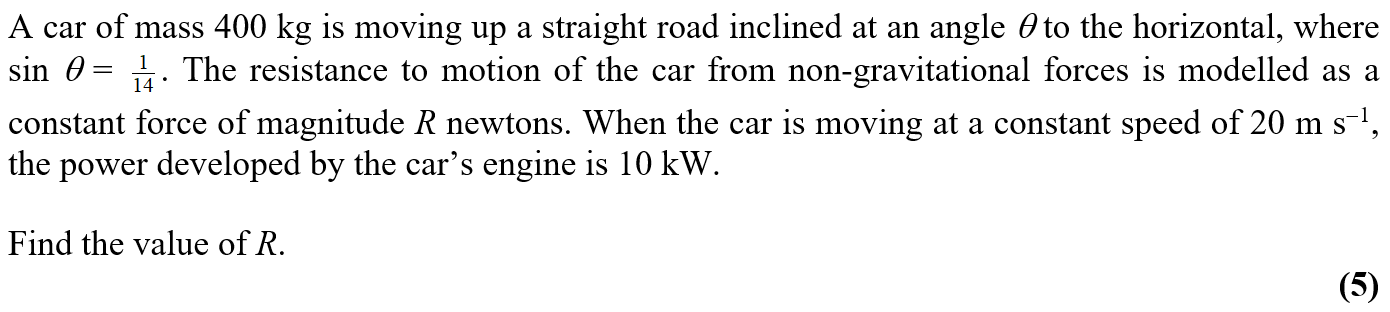 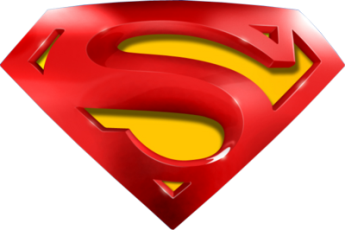 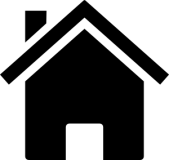 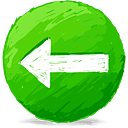 Jan 2004
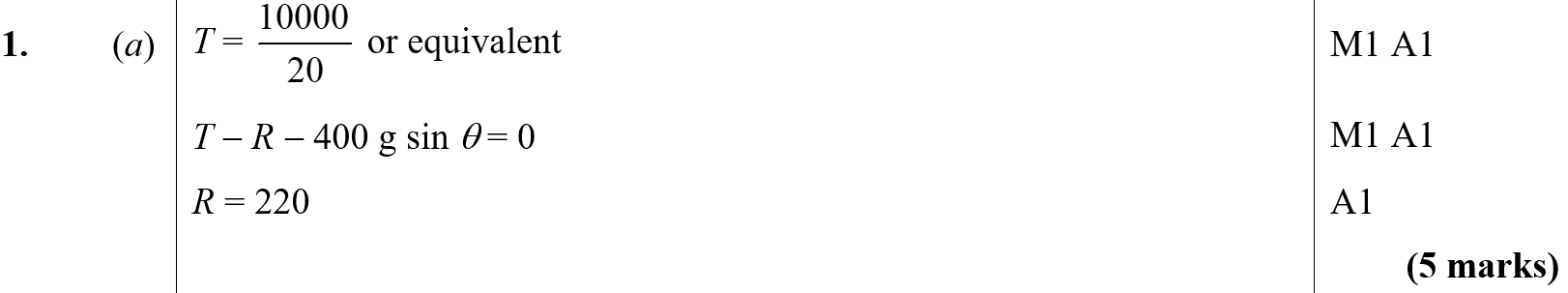 A
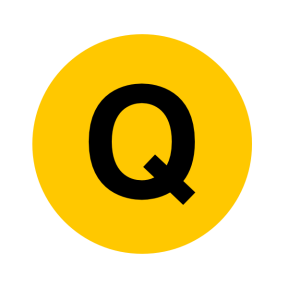 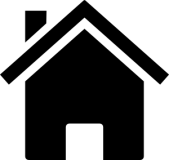 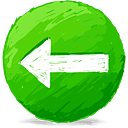 June 2004
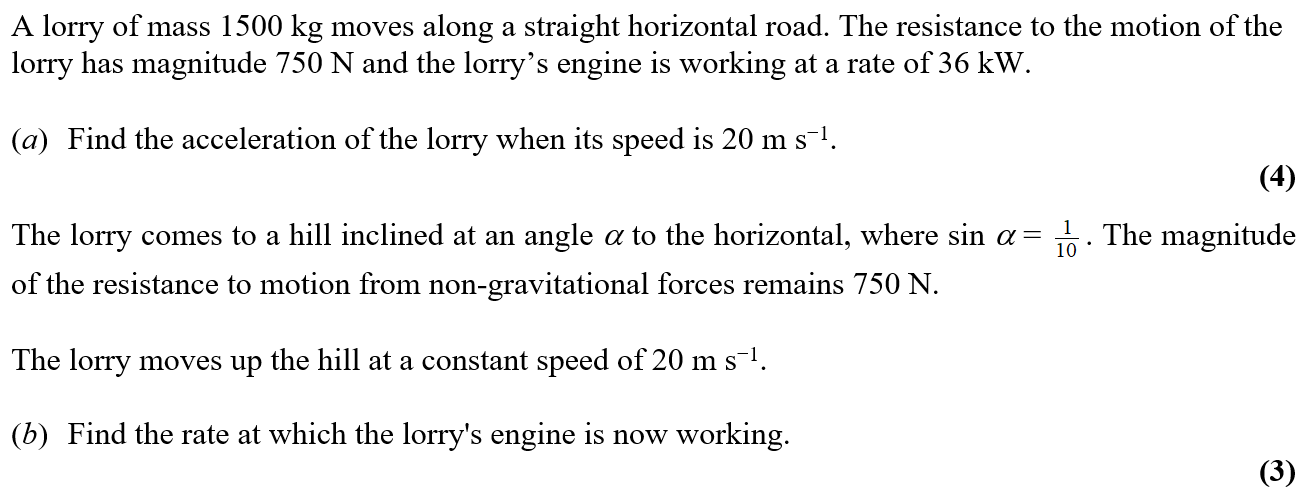 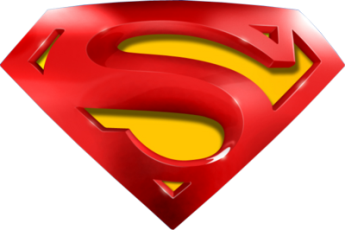 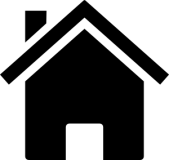 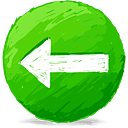 June 2004
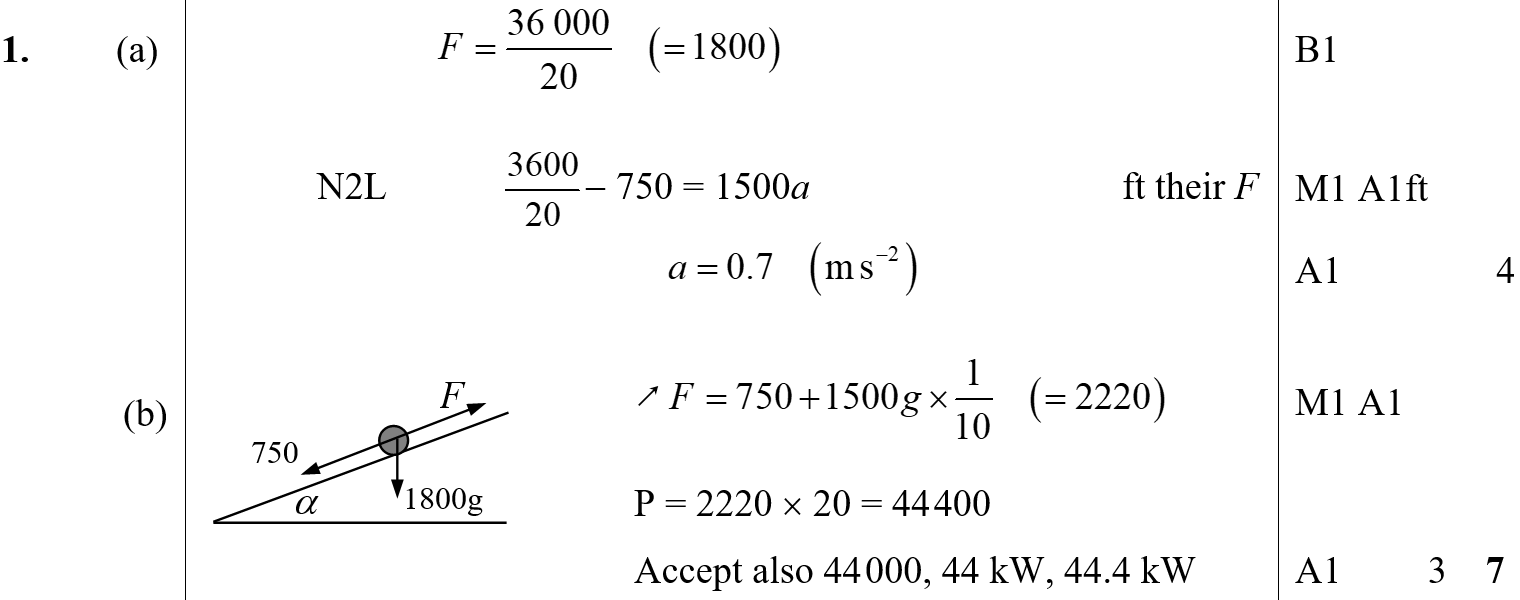 A
B
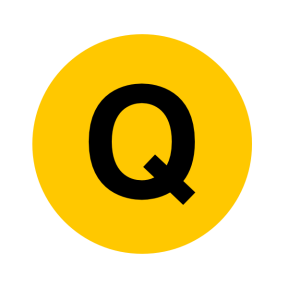 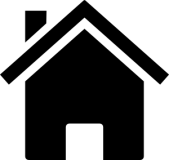 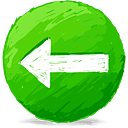 Jan 2005
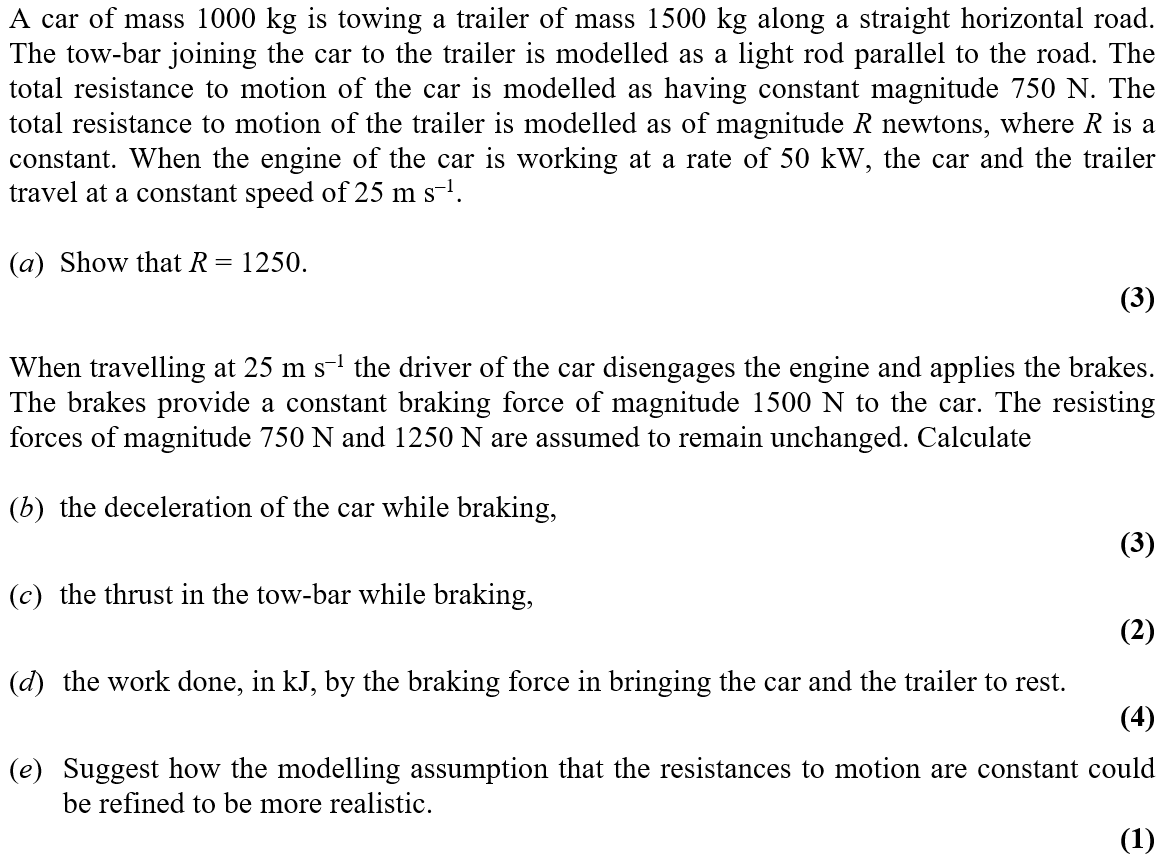 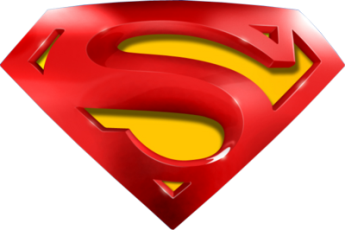 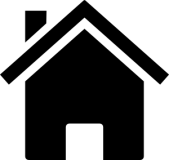 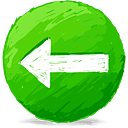 Jan 2005
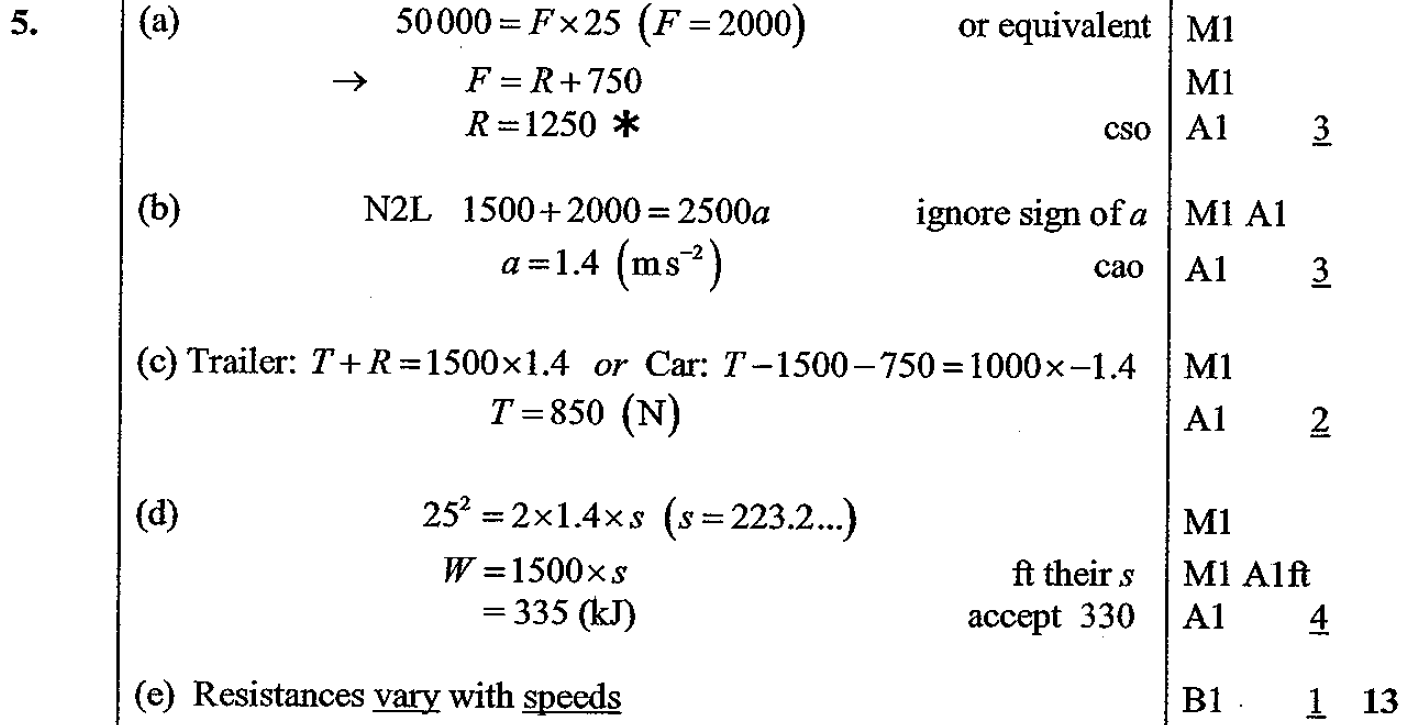 A
B
C
D
E
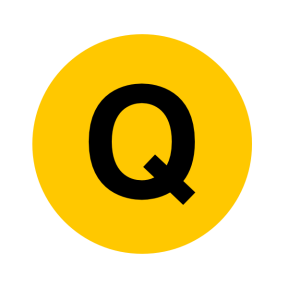 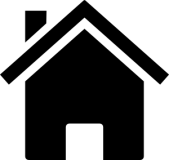 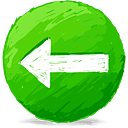 June 2005
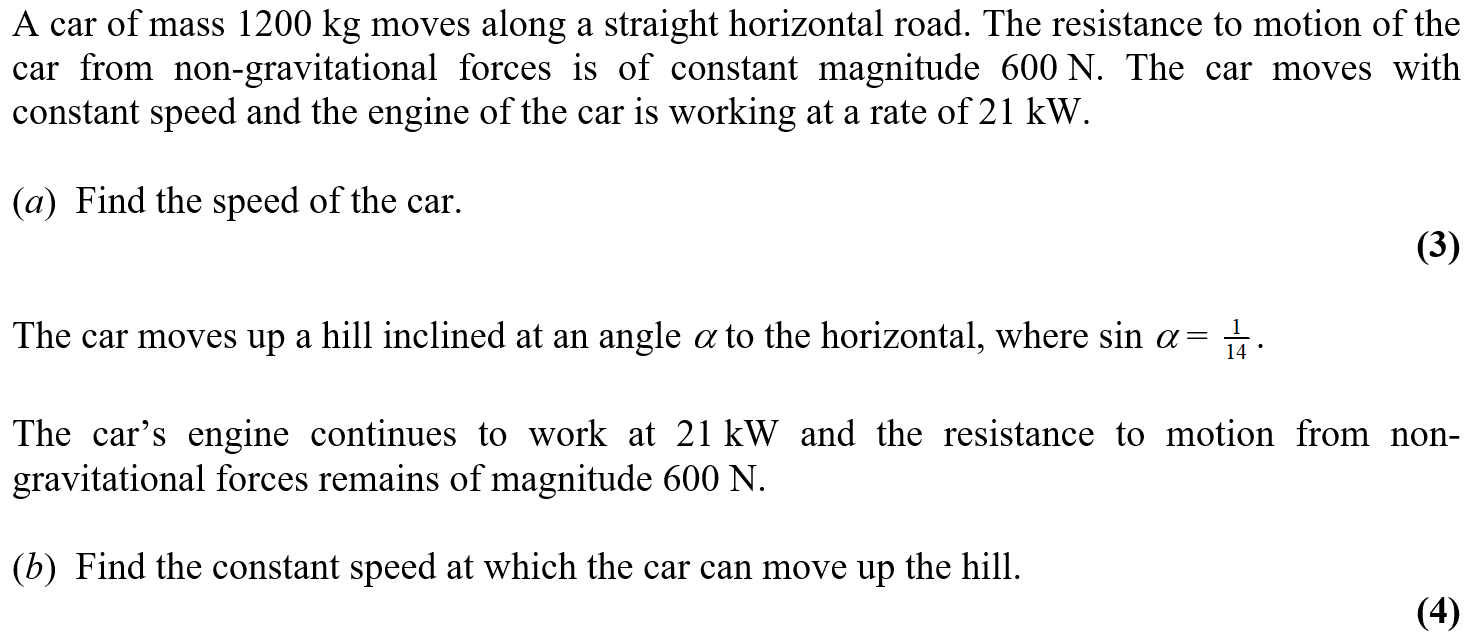 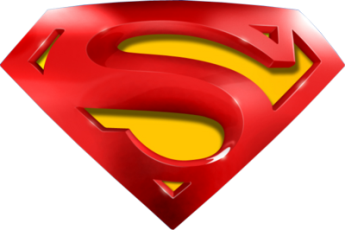 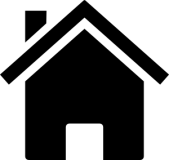 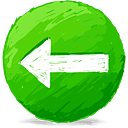 June 2005
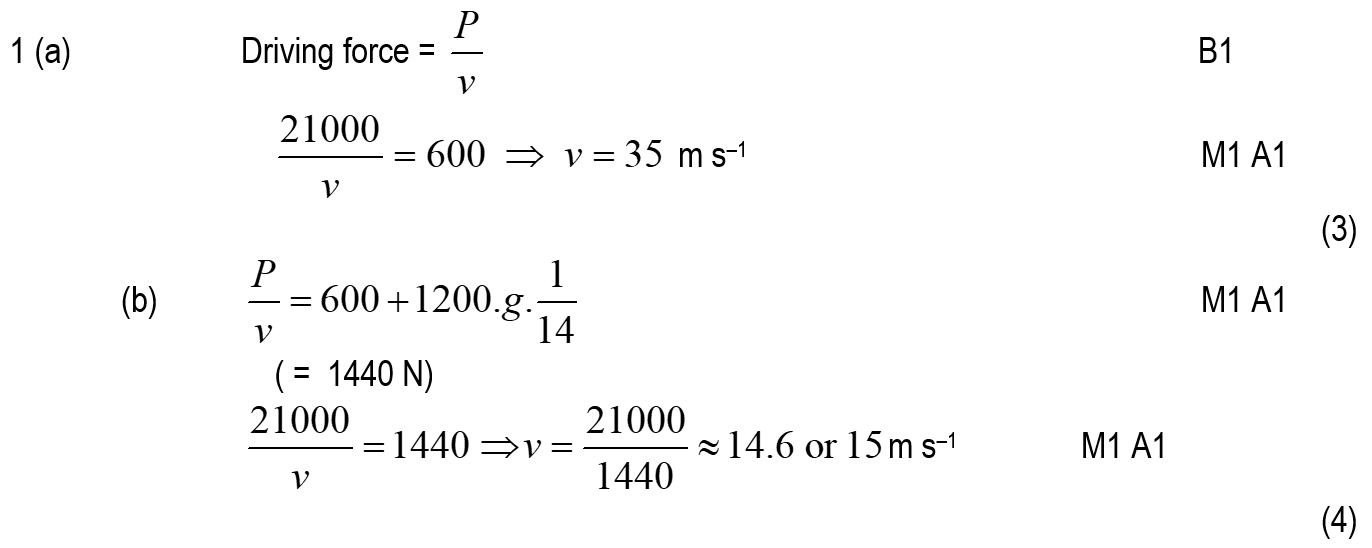 A
B
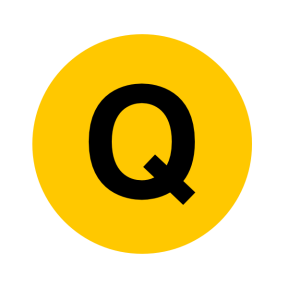 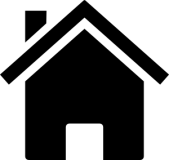 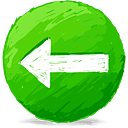 Jan 2006
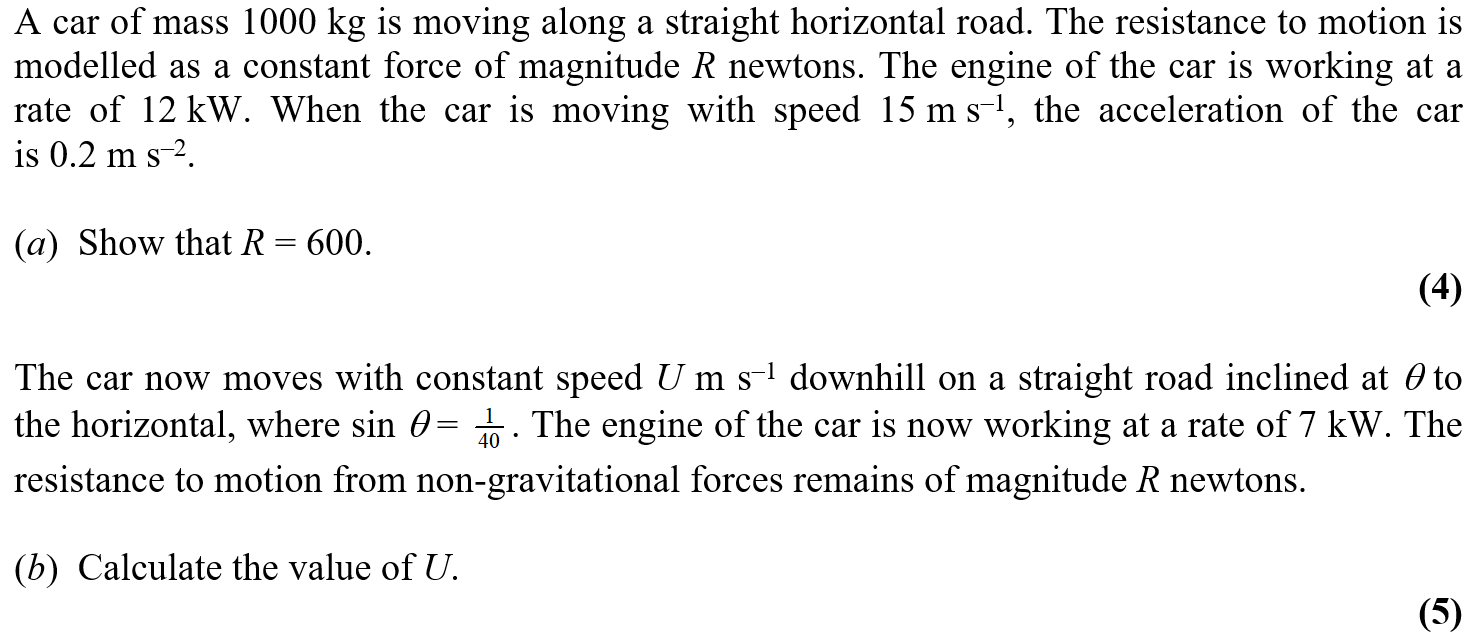 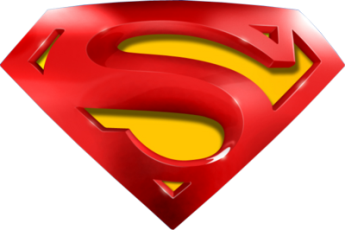 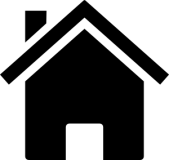 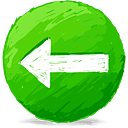 Jan 2006
A
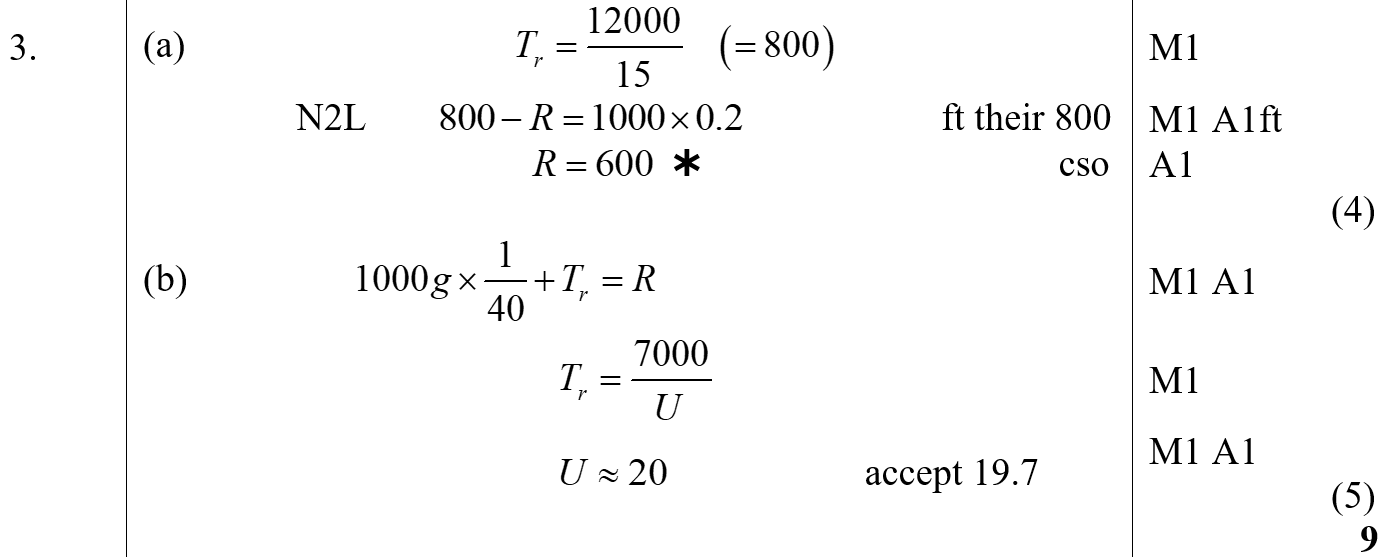 B
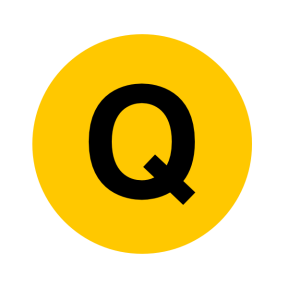 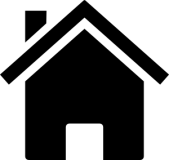 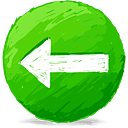 June 2006
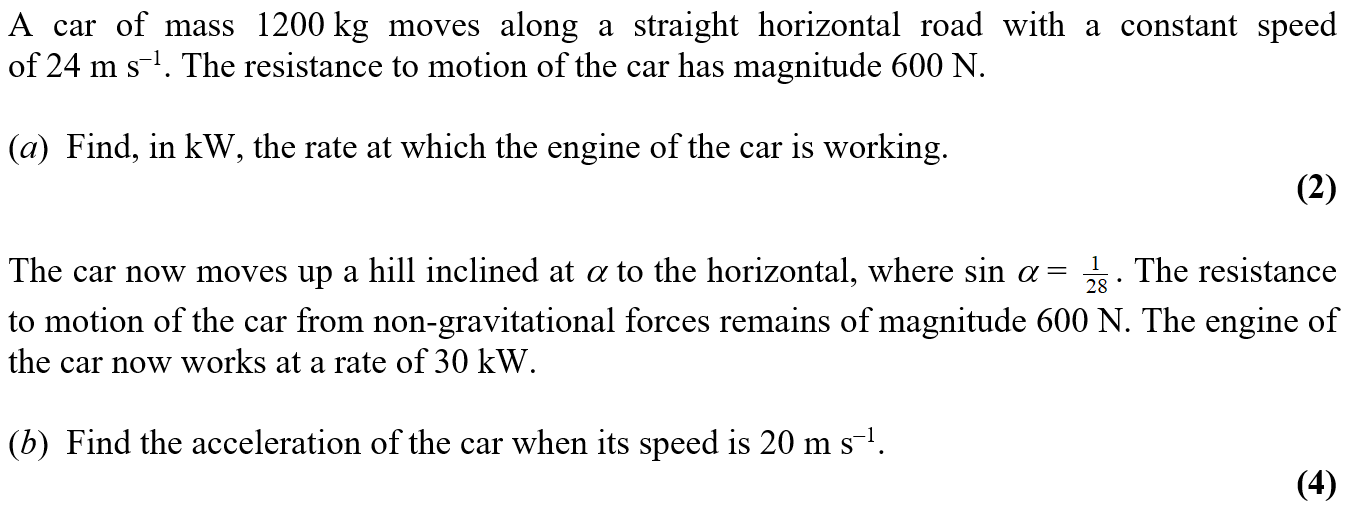 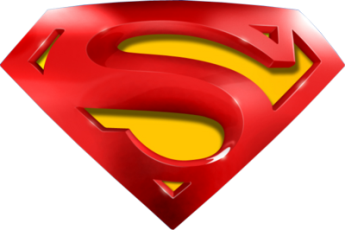 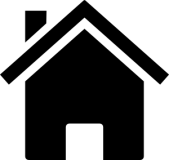 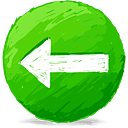 June 2006
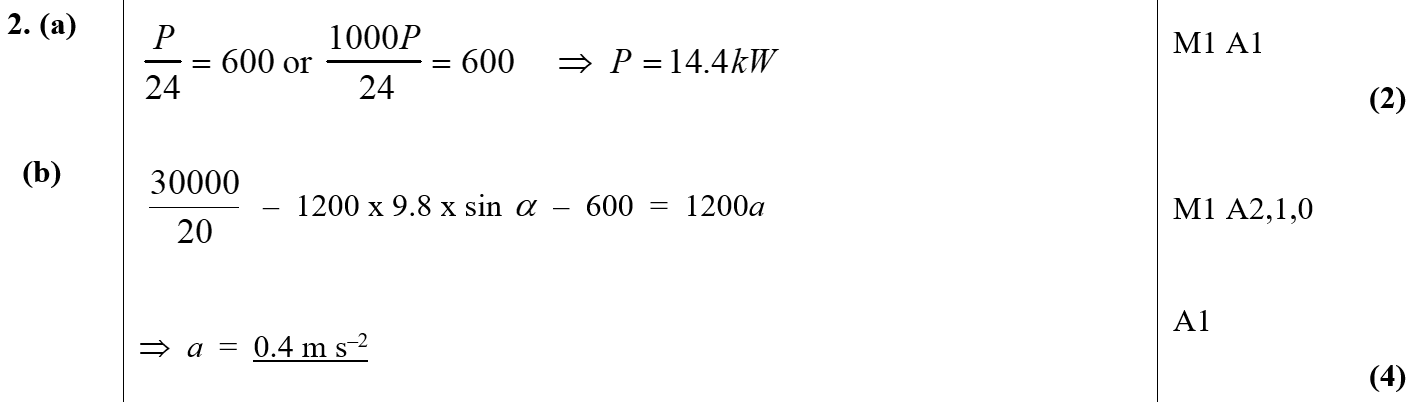 A
B
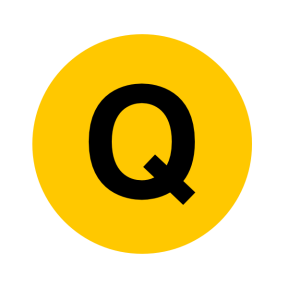 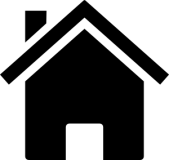 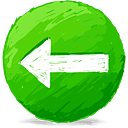 Jan 2007
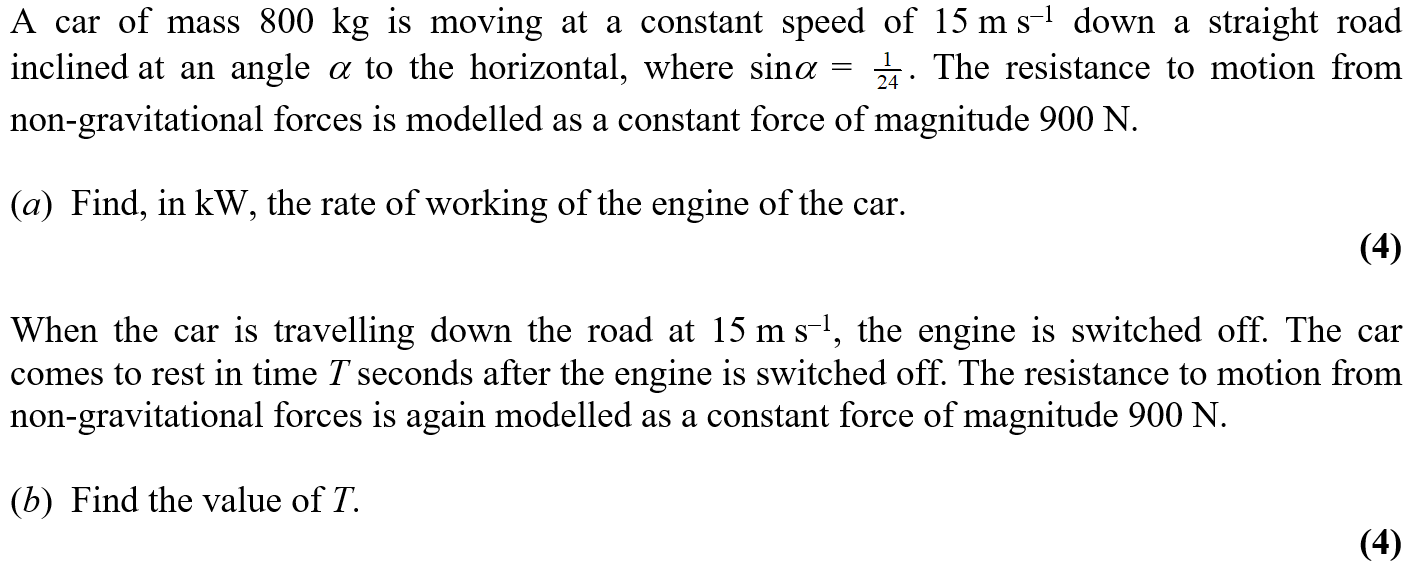 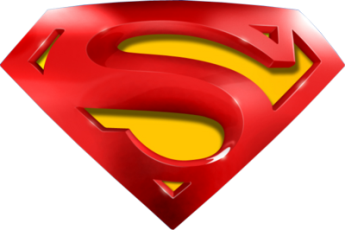 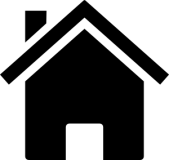 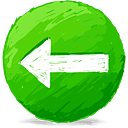 Jan 2007
A
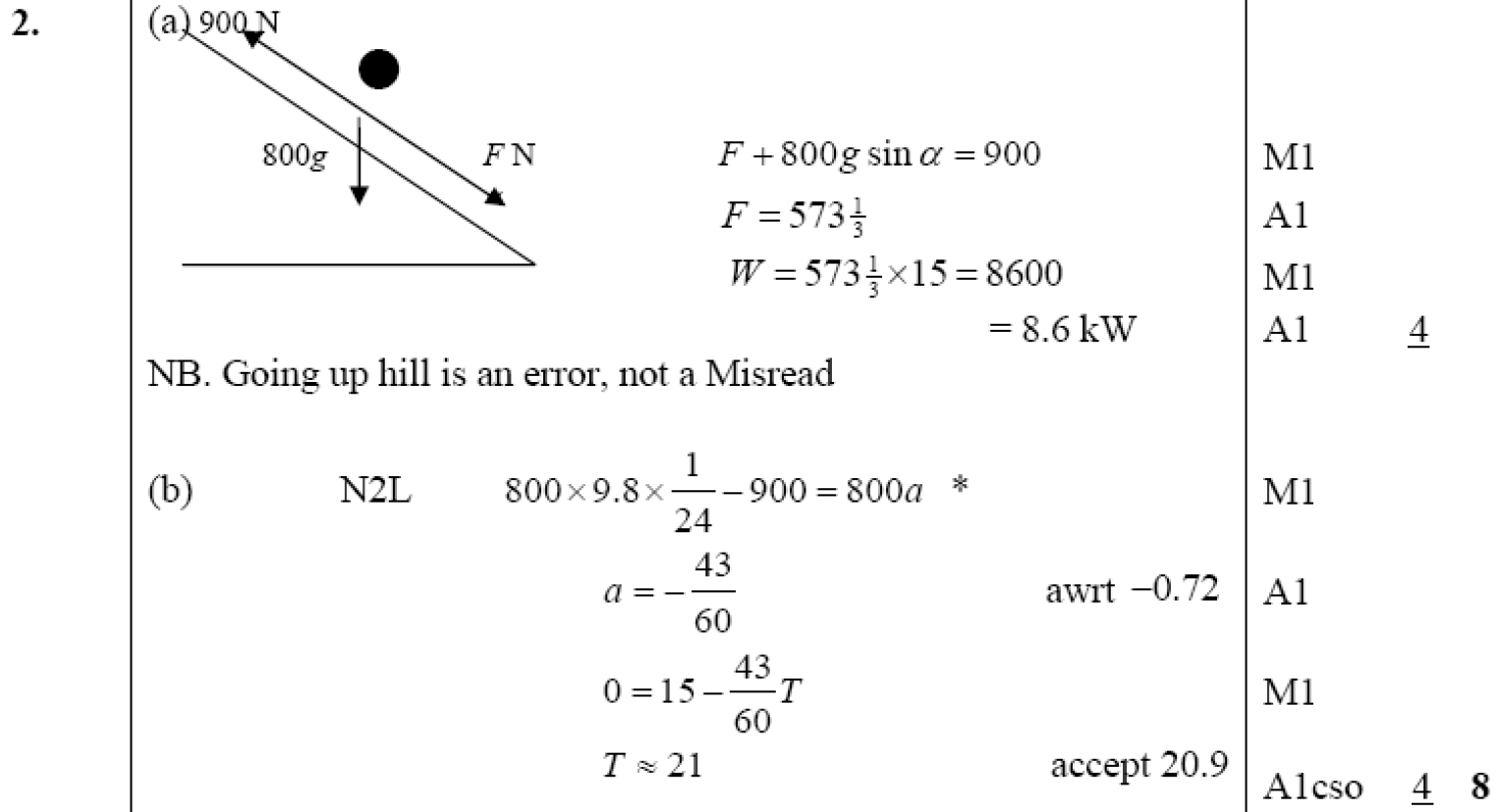 B
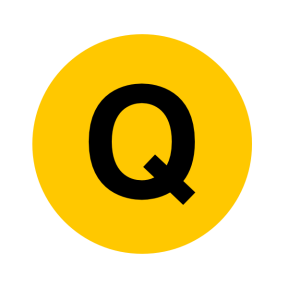 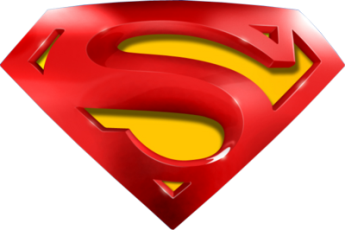 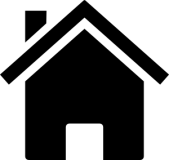 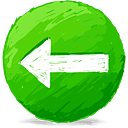 Jan 2007
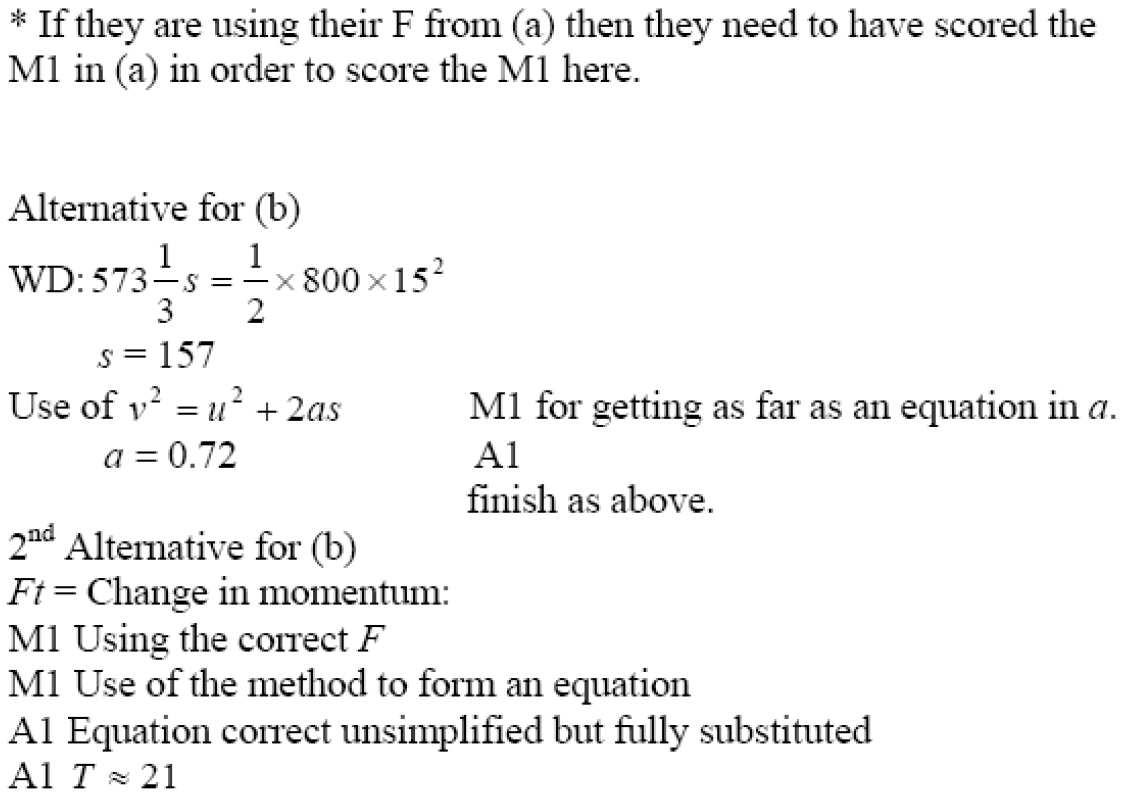 General notes and Alternatives for B
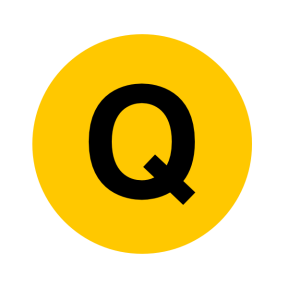 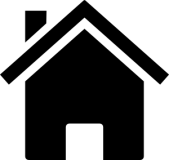 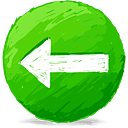 June 2007
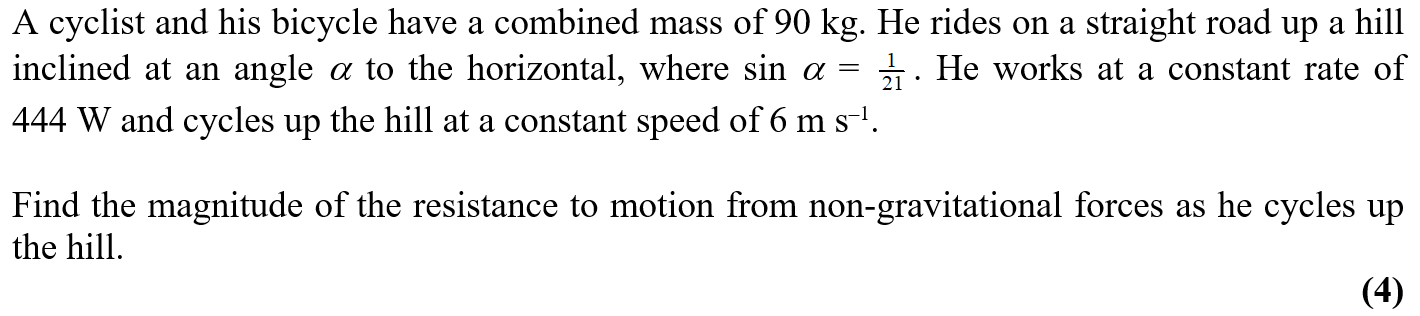 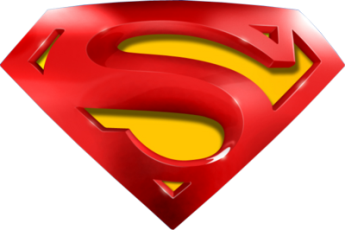 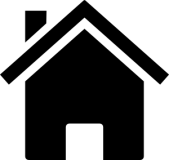 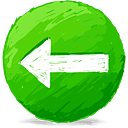 June 2007
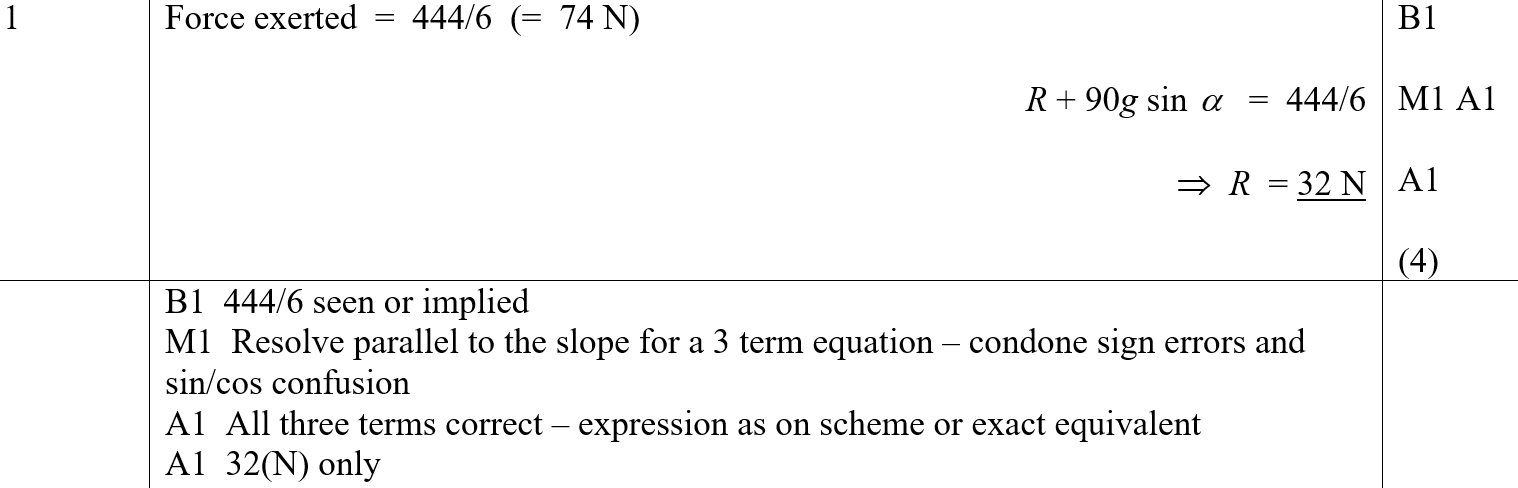 A
notes
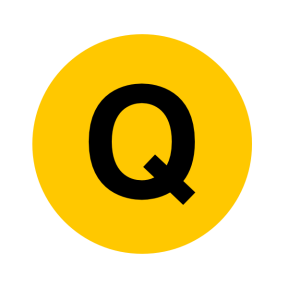 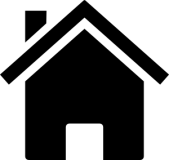 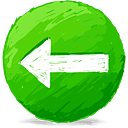 Jan 2008
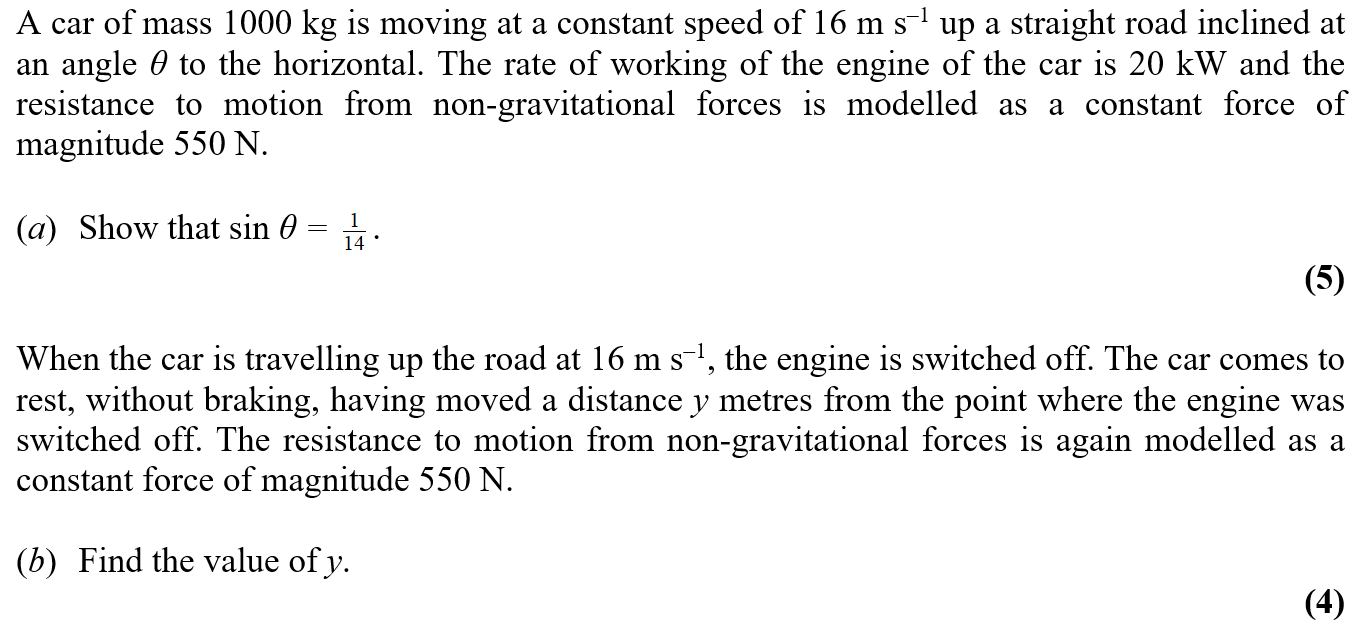 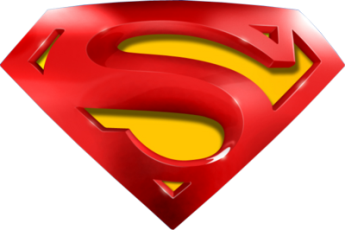 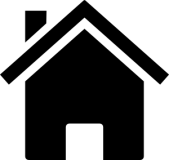 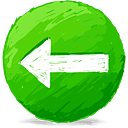 Jan 2008
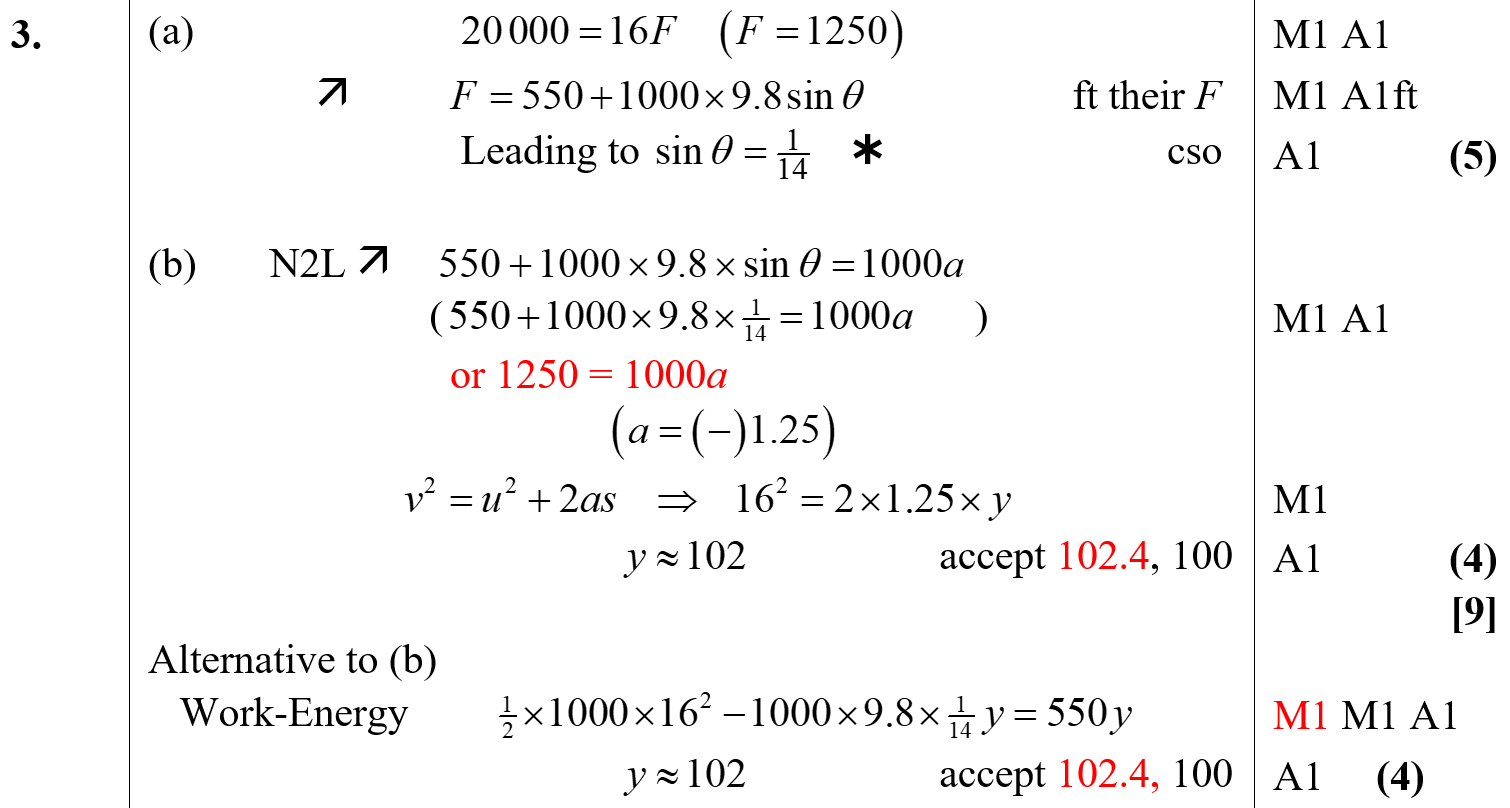 A
B
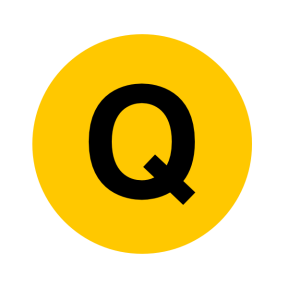 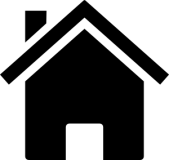 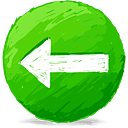 May 2008
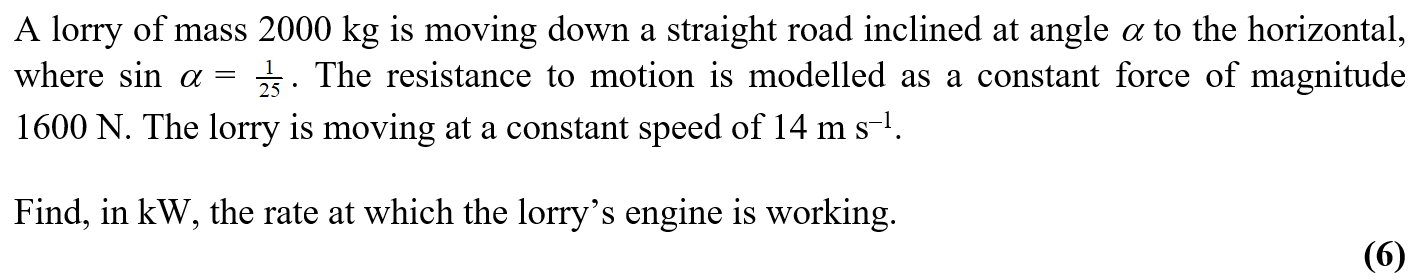 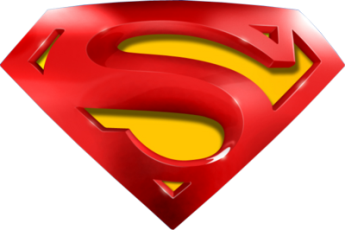 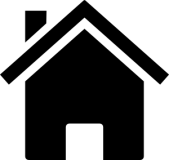 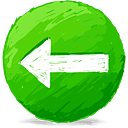 May 2008
A
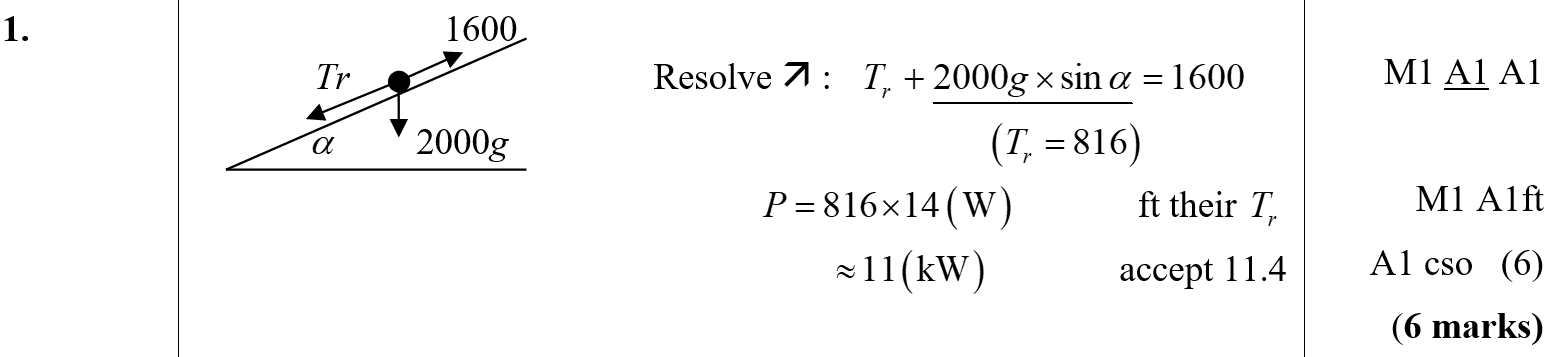 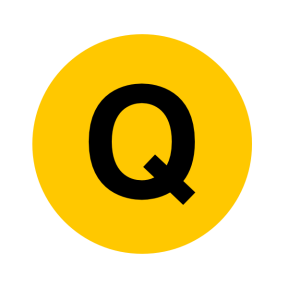 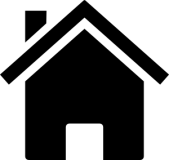 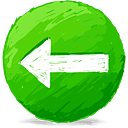 Jan 2009
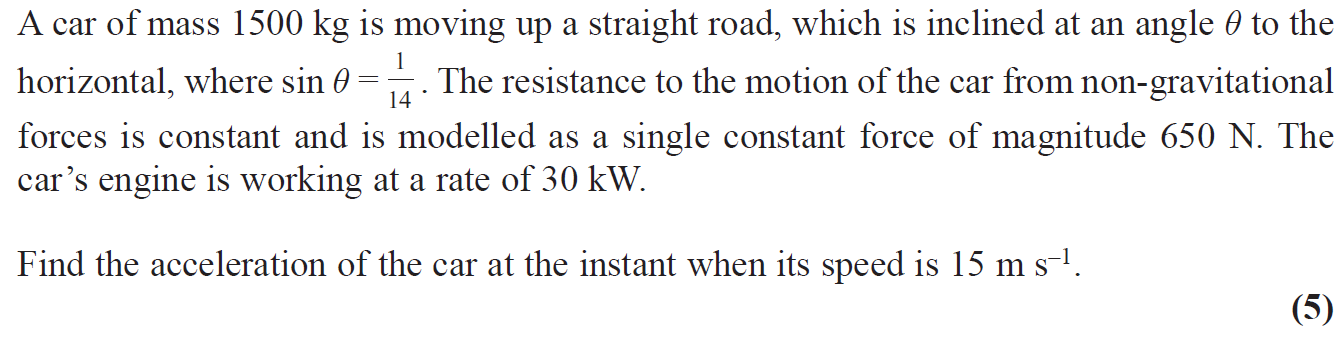 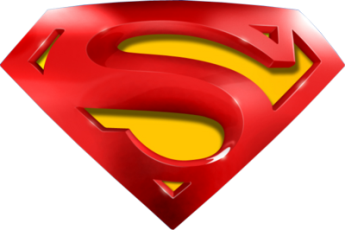 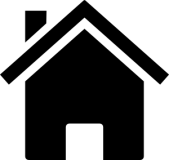 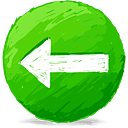 Jan 2009
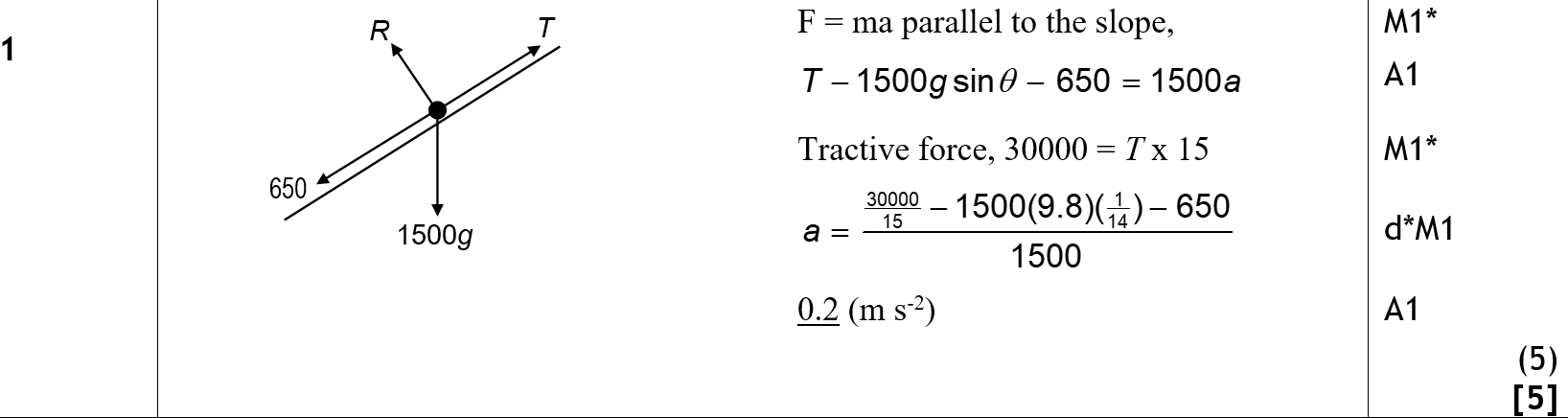 A
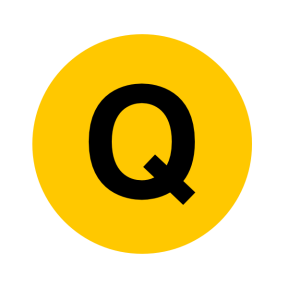 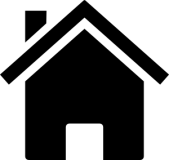 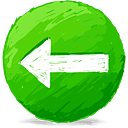 May 2009
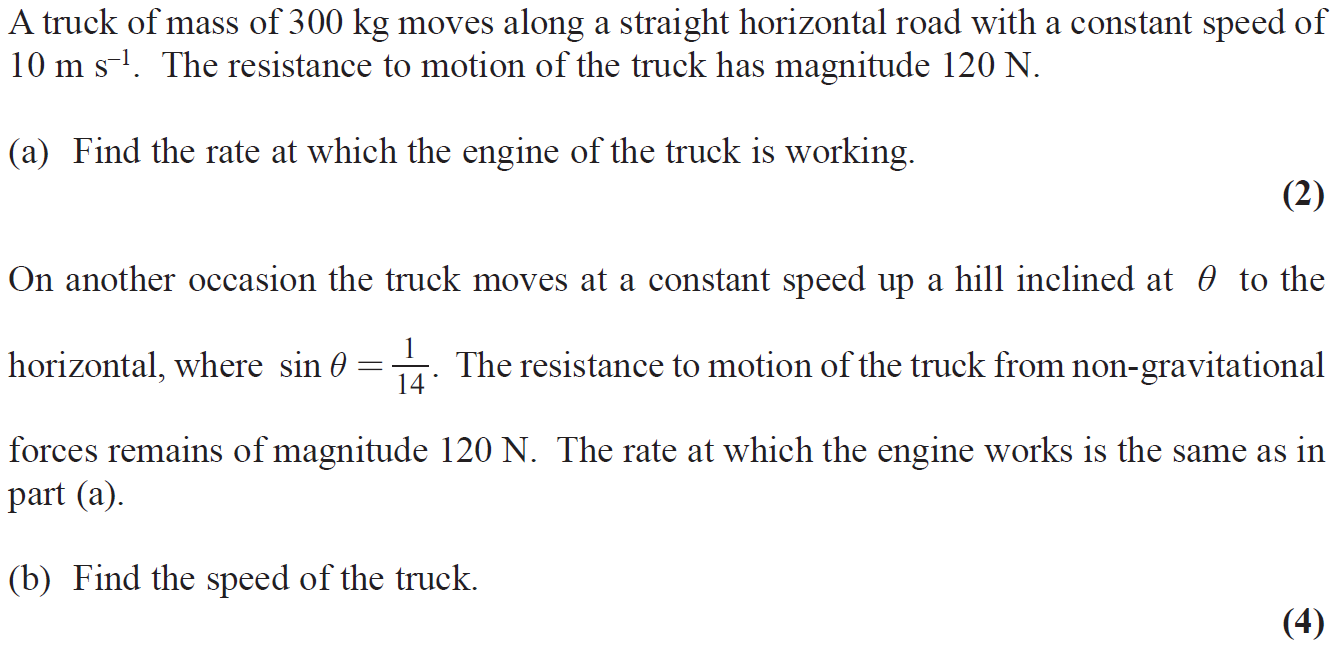 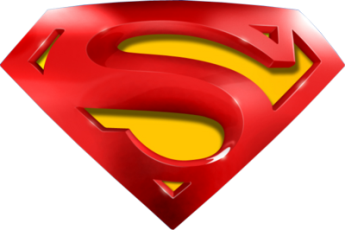 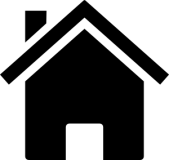 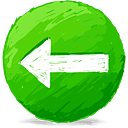 May 2009
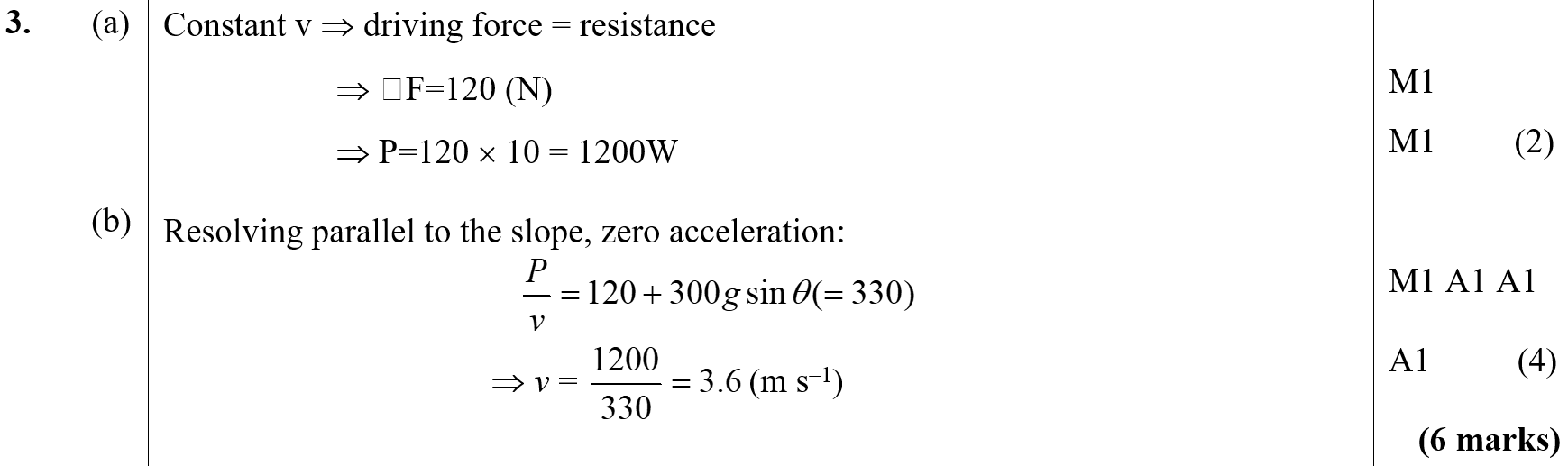 A
B
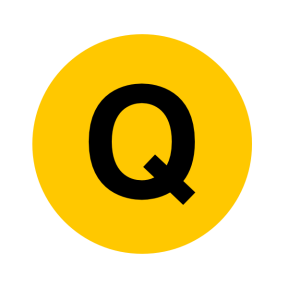 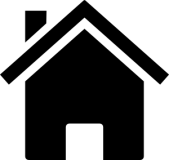 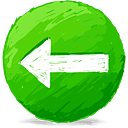 Jan 2010
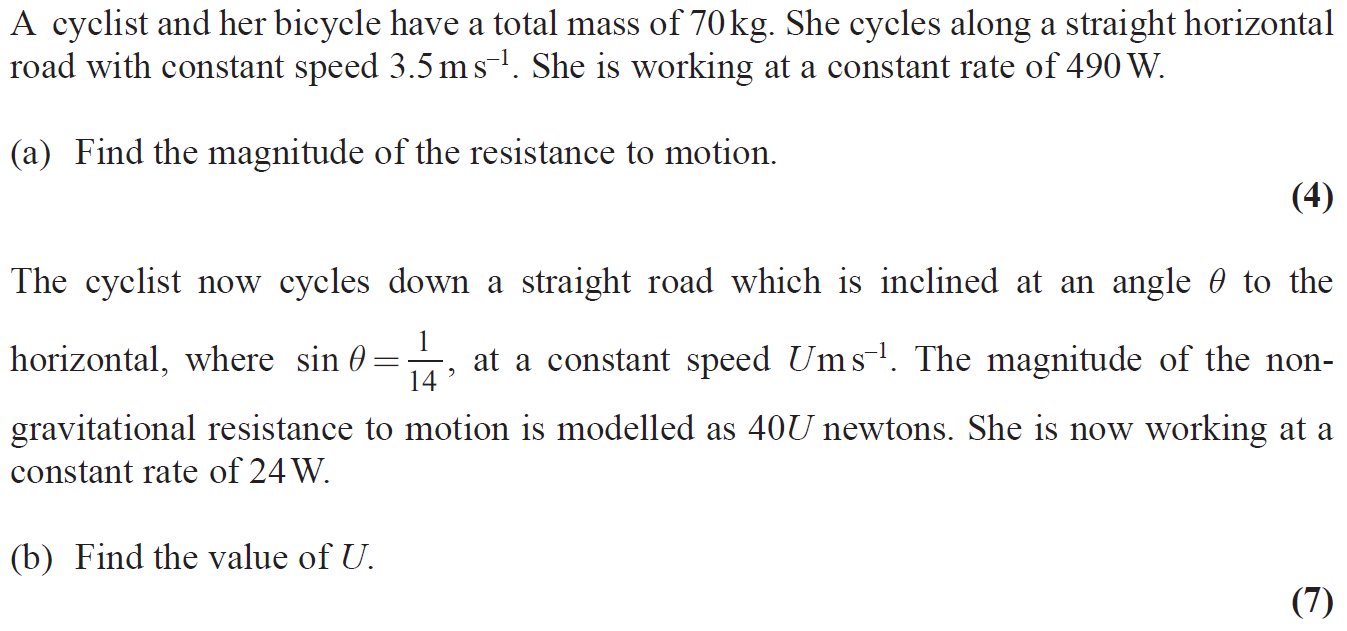 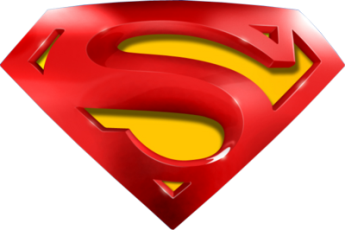 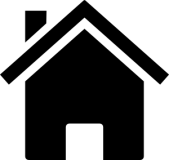 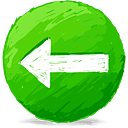 Jan 2010
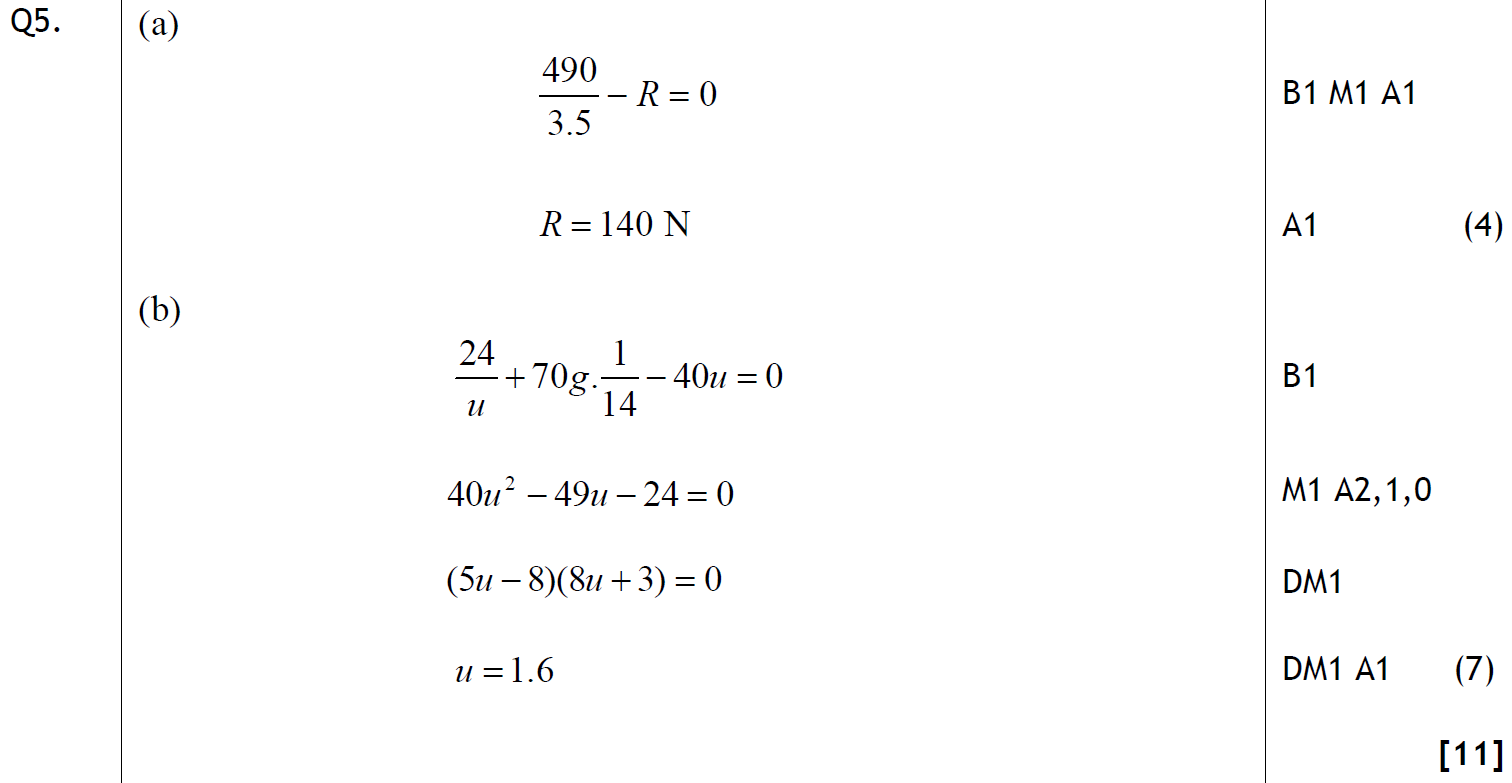 A
B
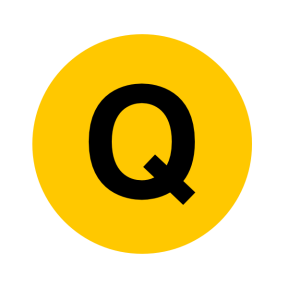 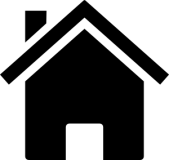 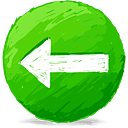 June 2010
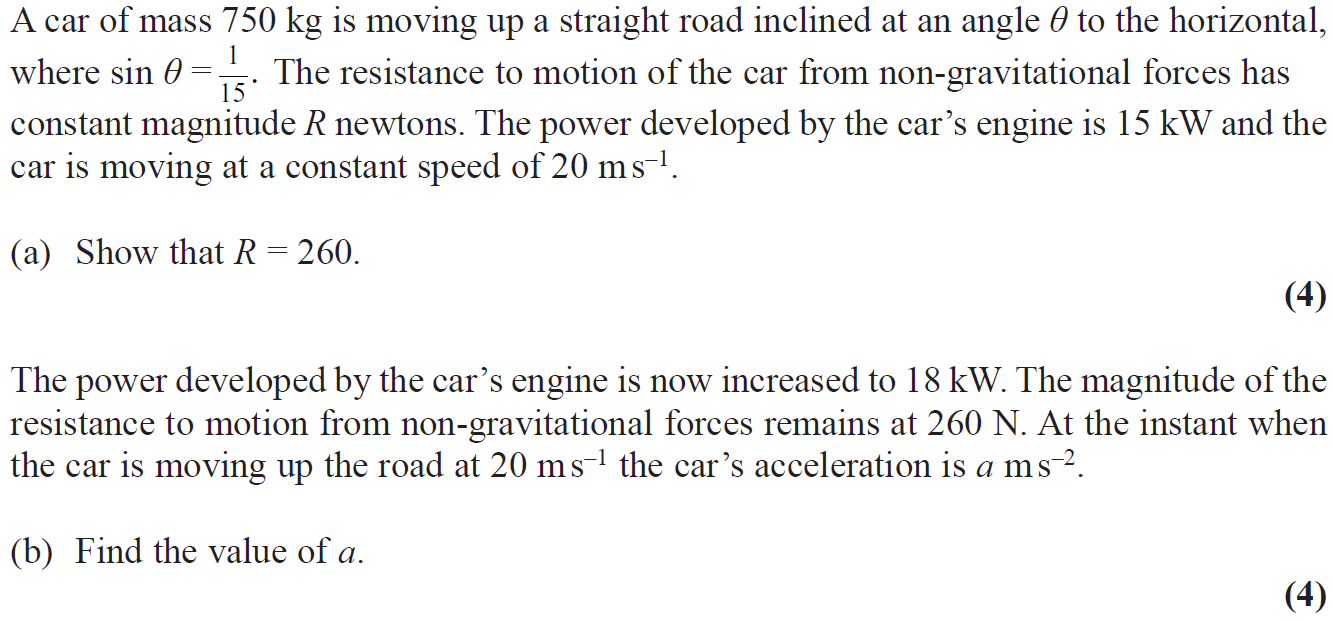 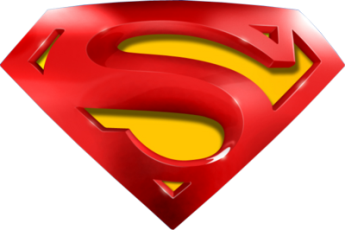 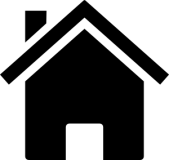 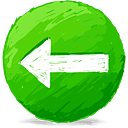 June 2010
A
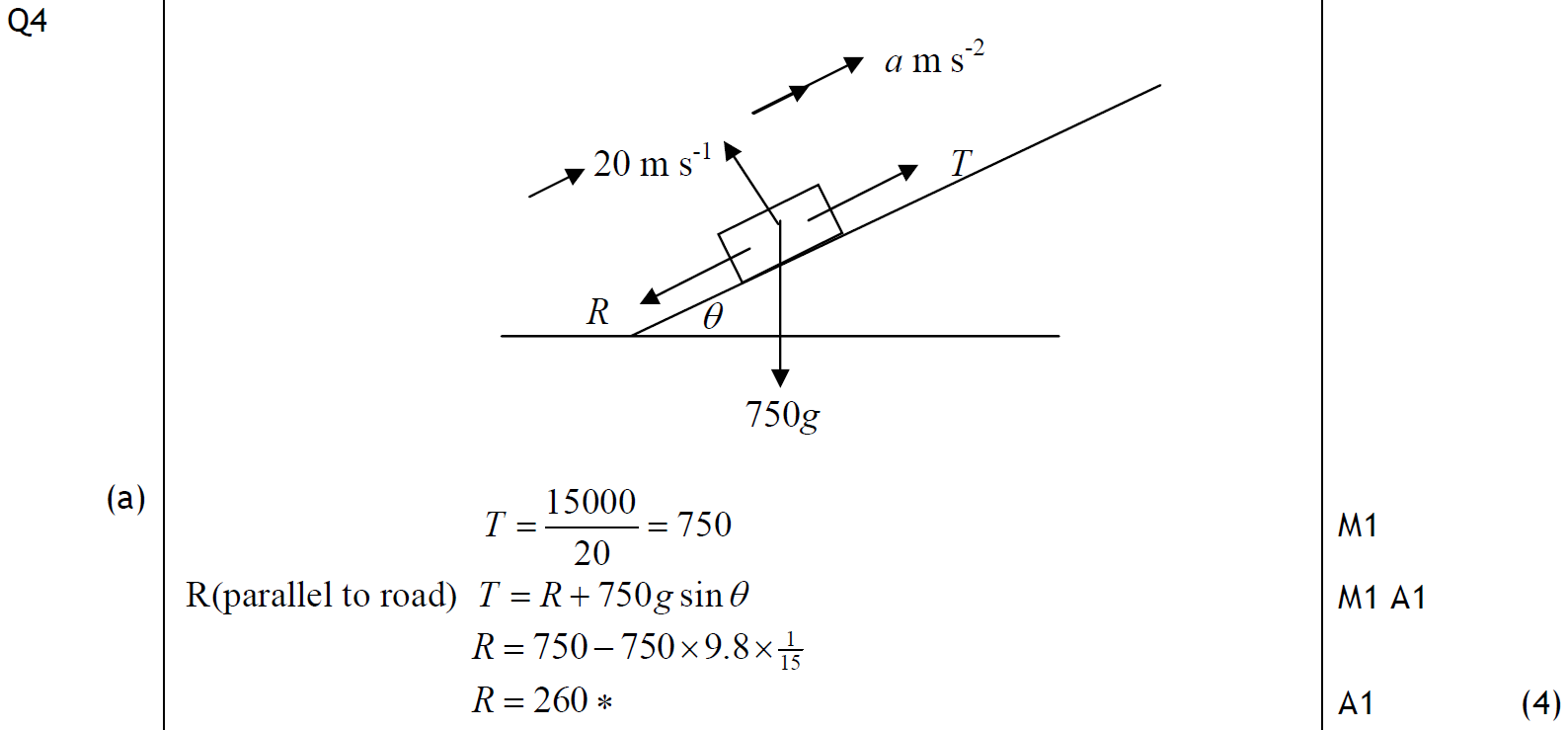 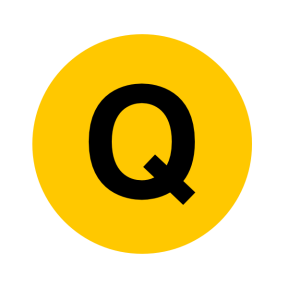 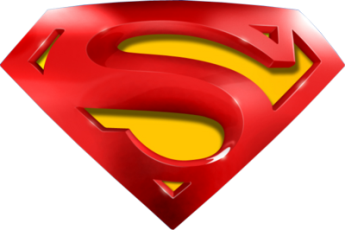 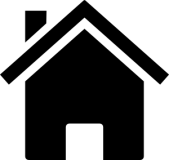 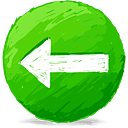 June 2010
B
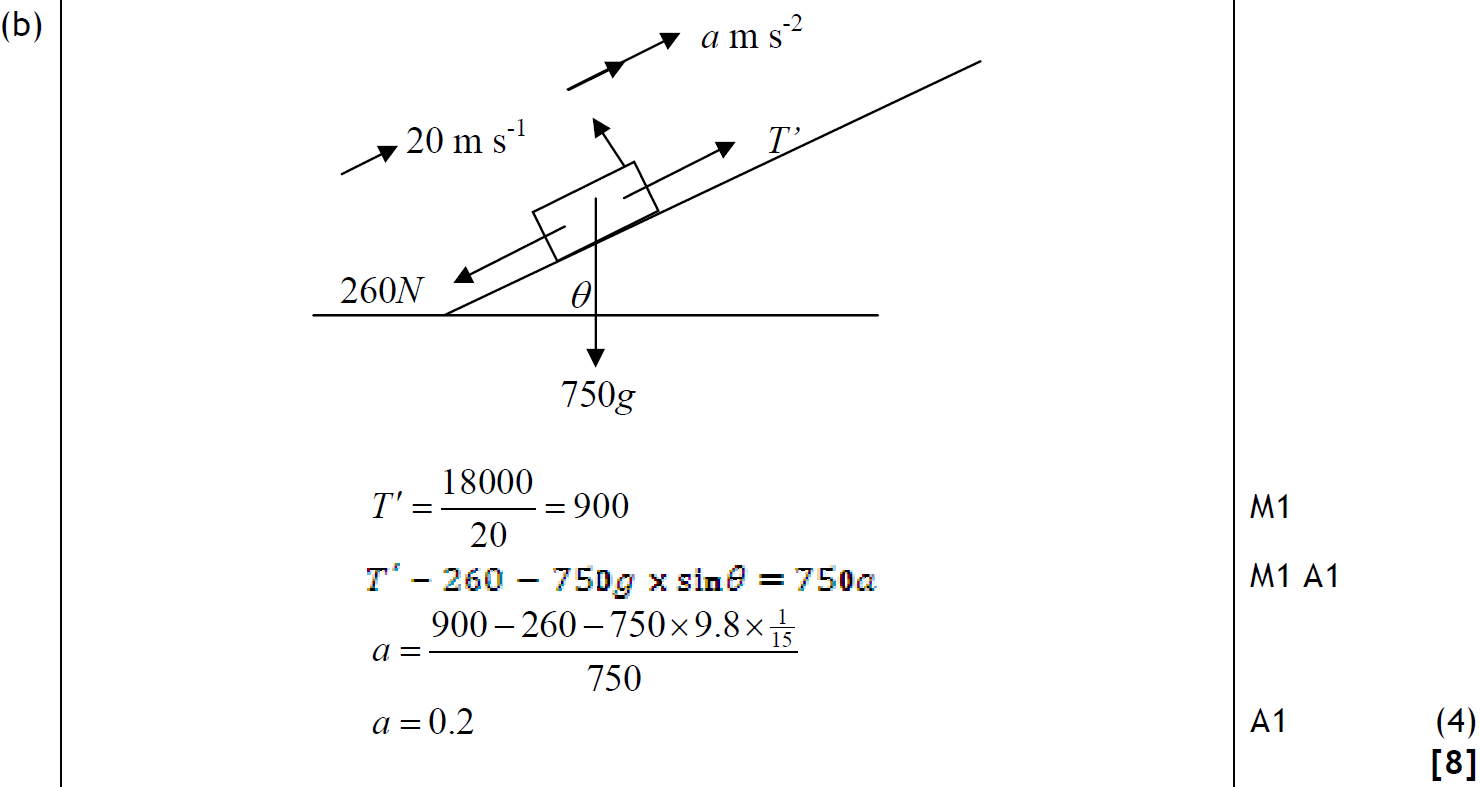 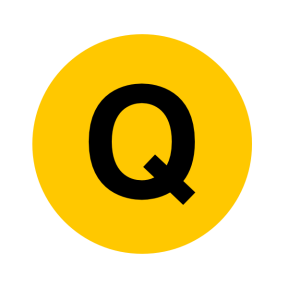 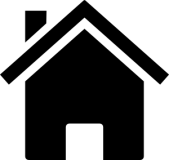 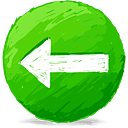 Jan 2011
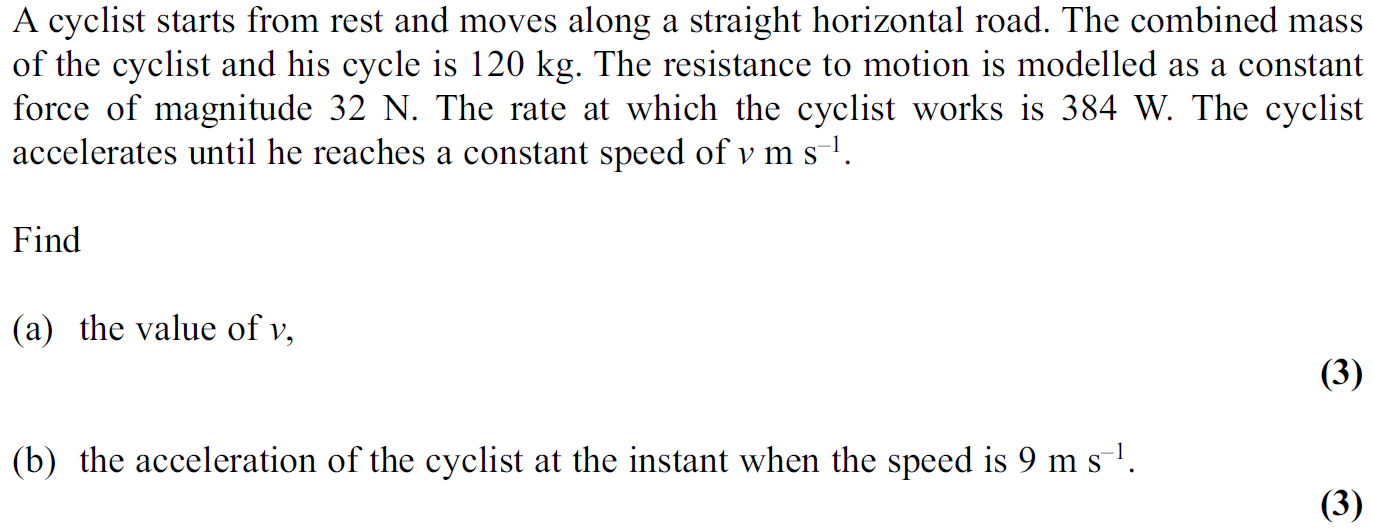 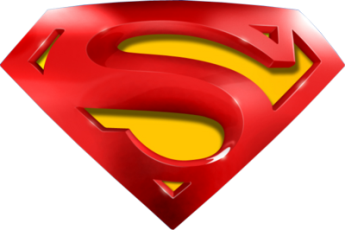 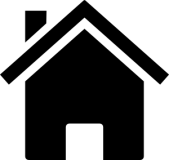 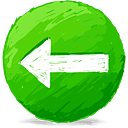 Jan 2011
A
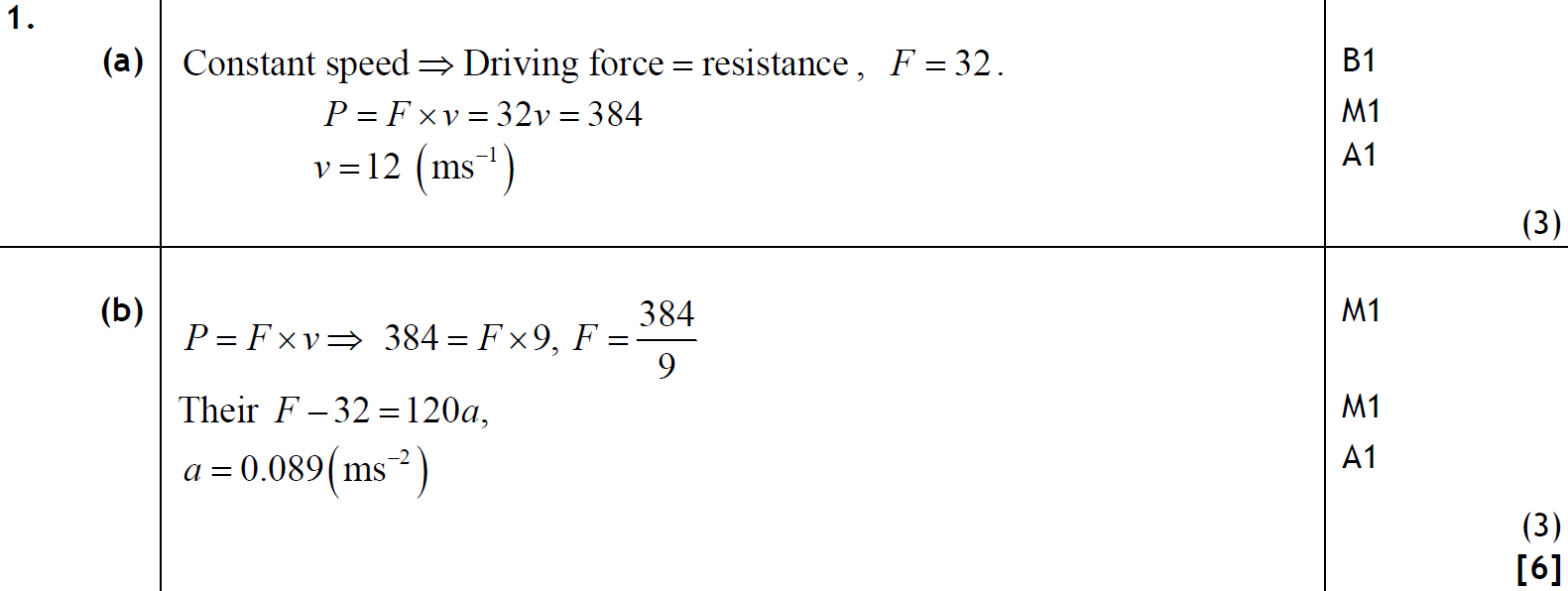 B
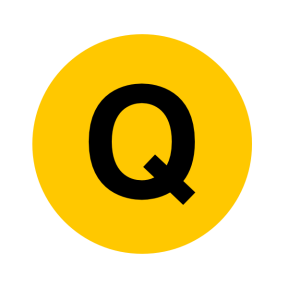 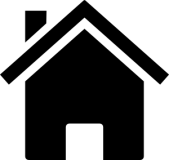 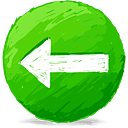 June 2011
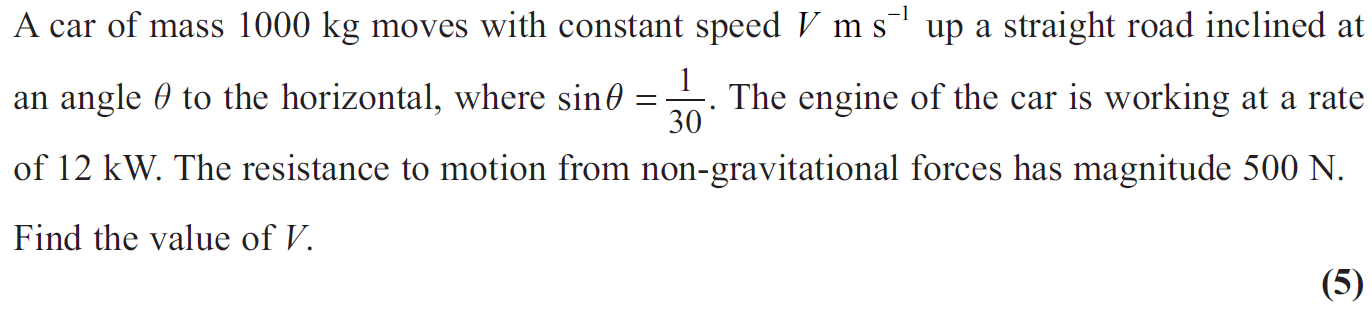 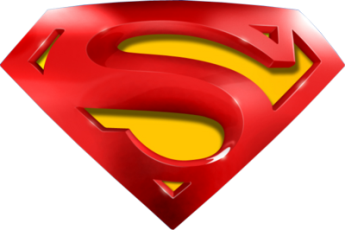 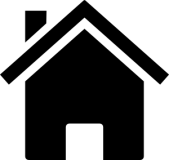 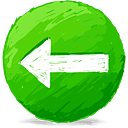 June 2011
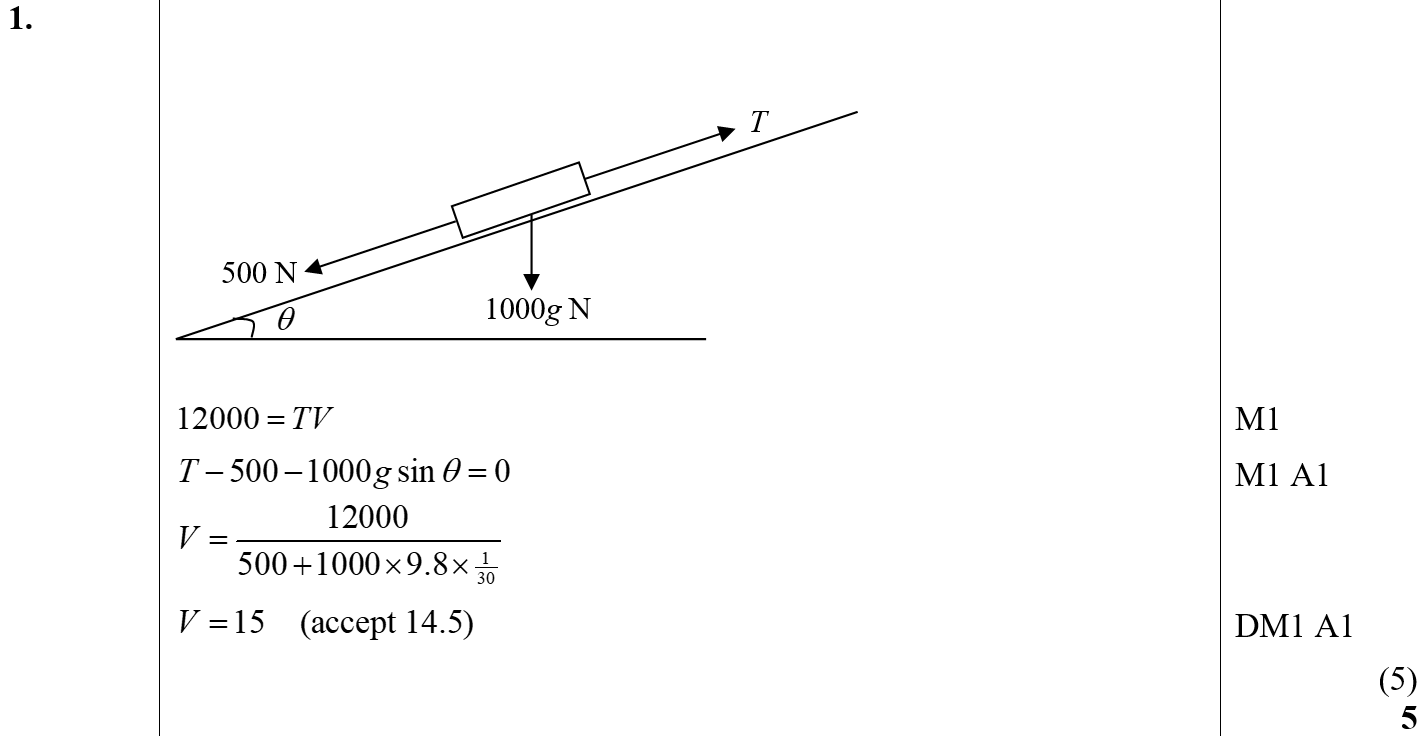 A
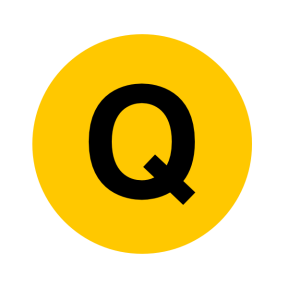 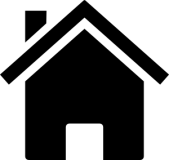 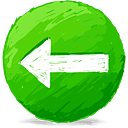 May 2012
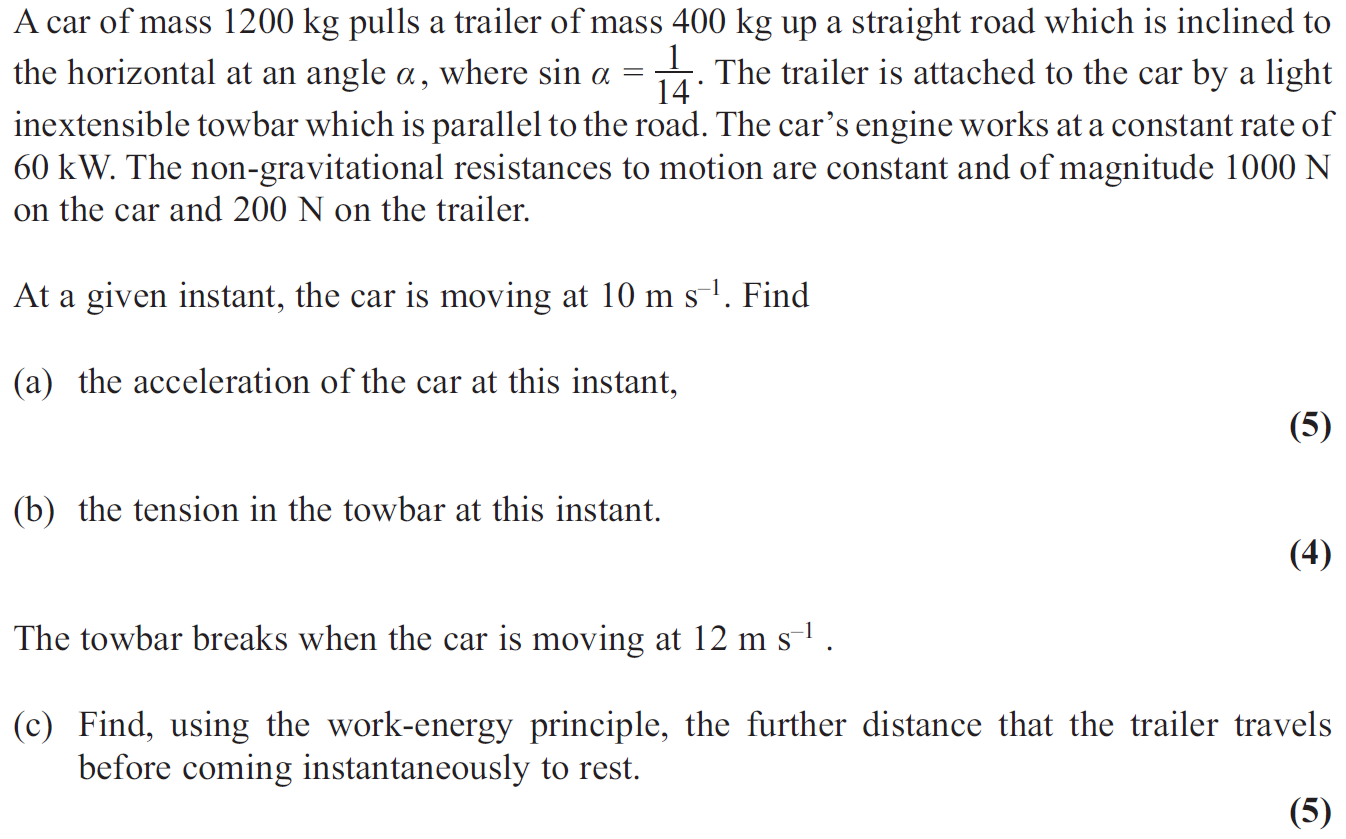 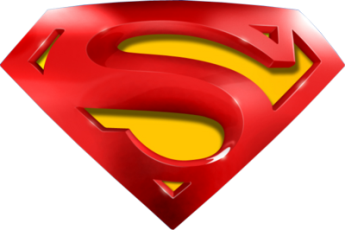 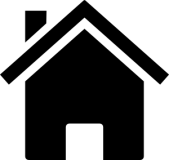 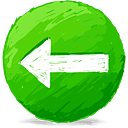 May 2012
A
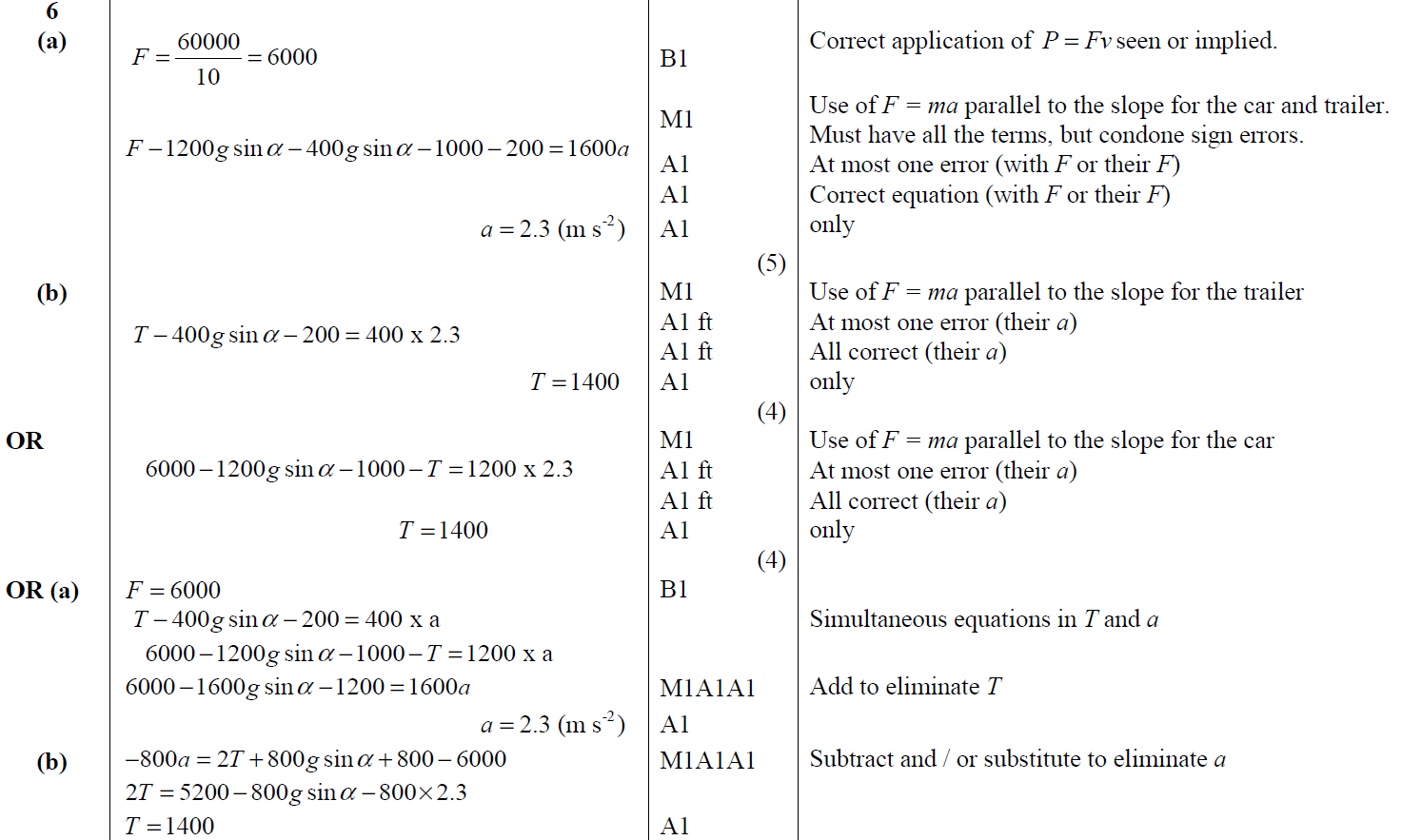 B
A Alternative
B Alternative
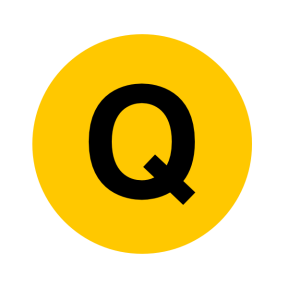 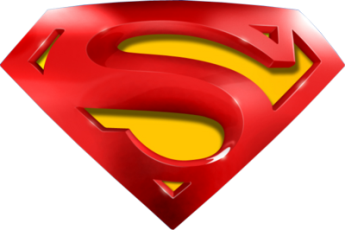 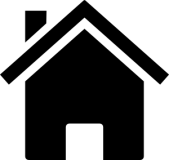 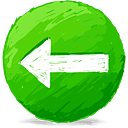 May 2012
C
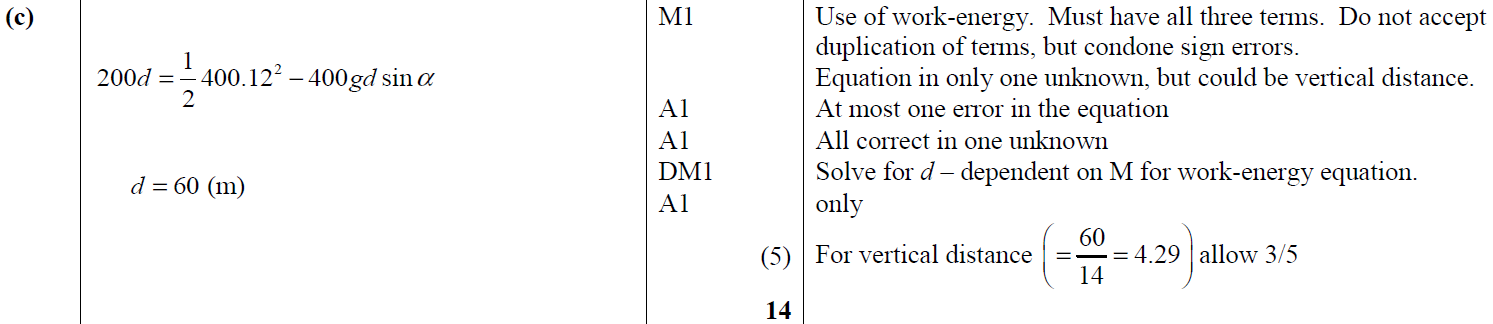 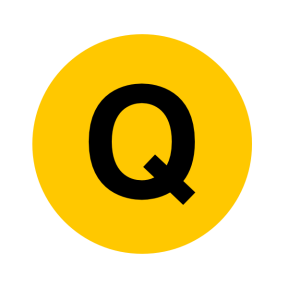 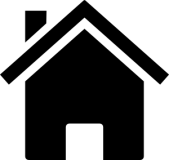 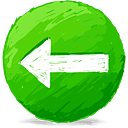 Jan 2013
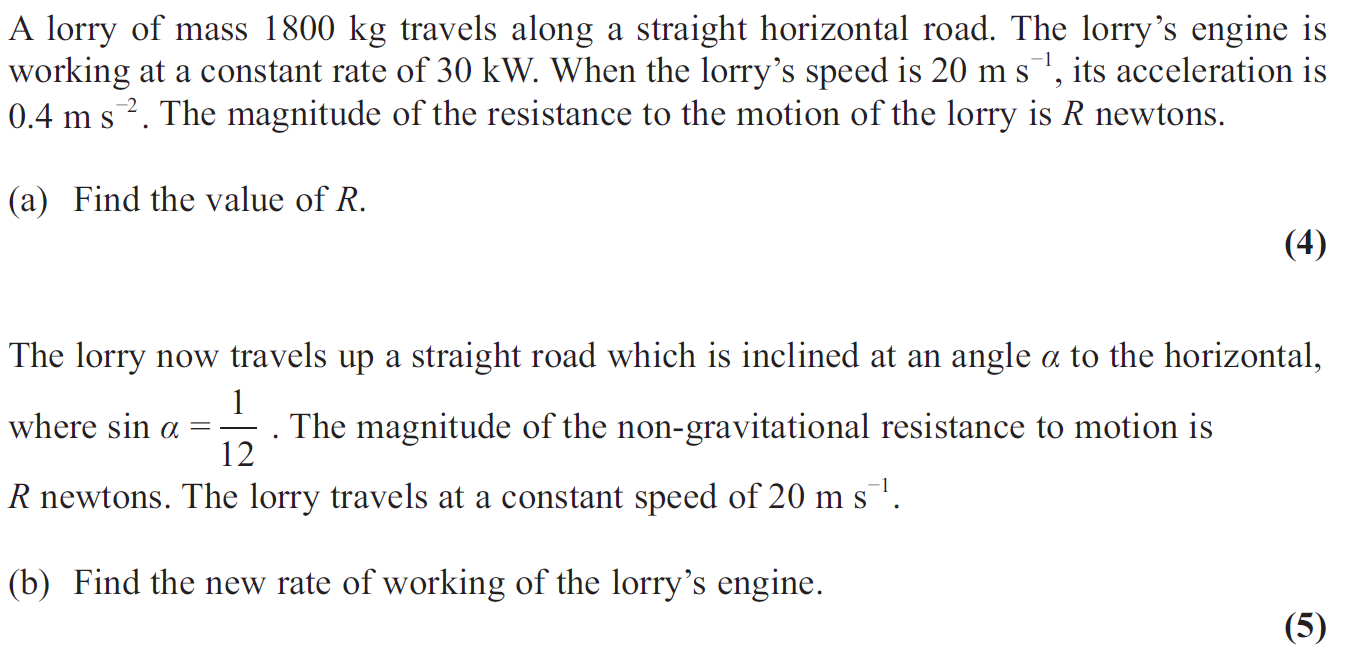 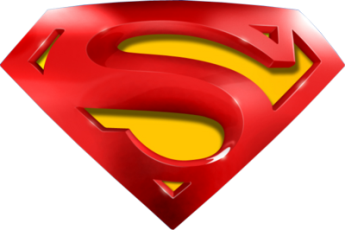 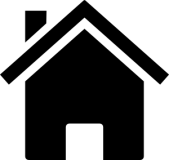 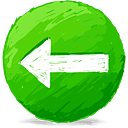 Jan 2013
A
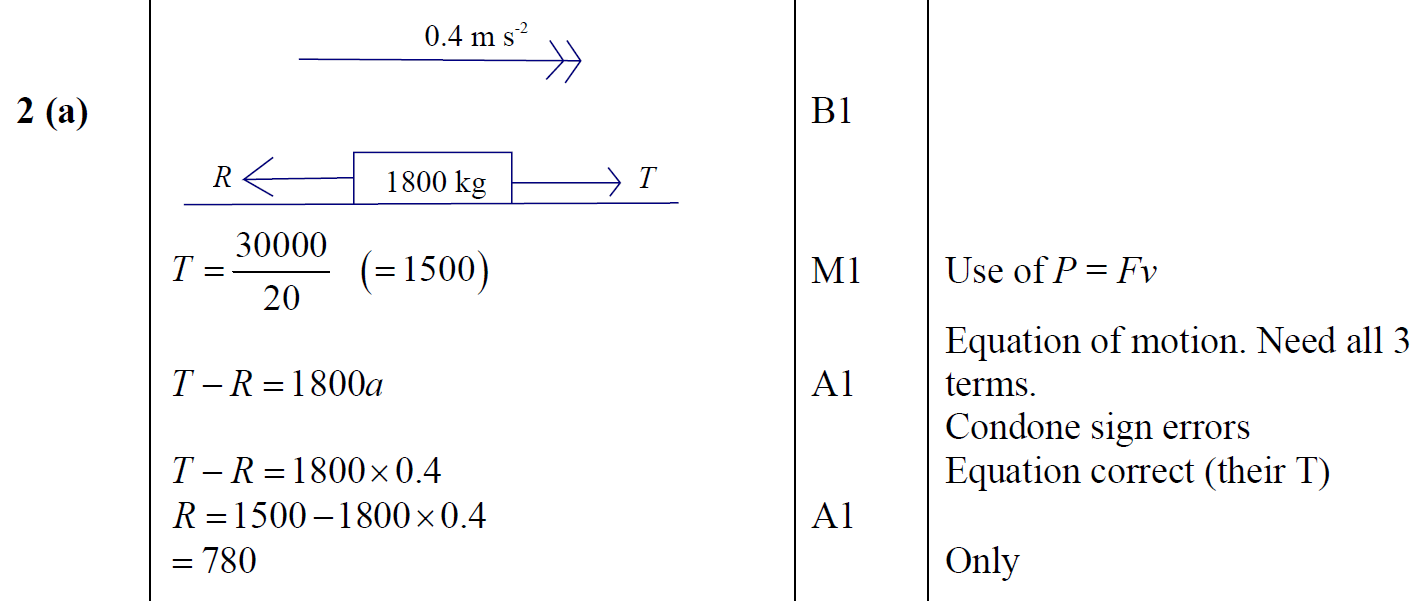 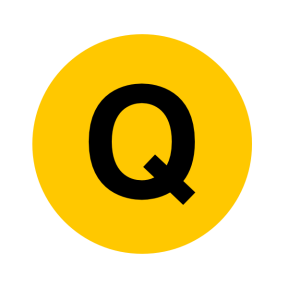 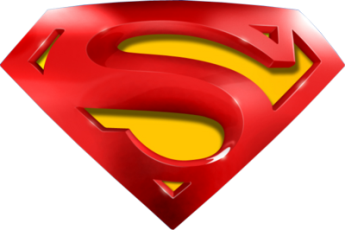 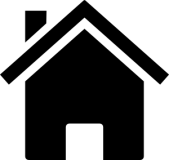 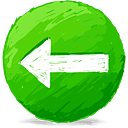 Jan 2013
B
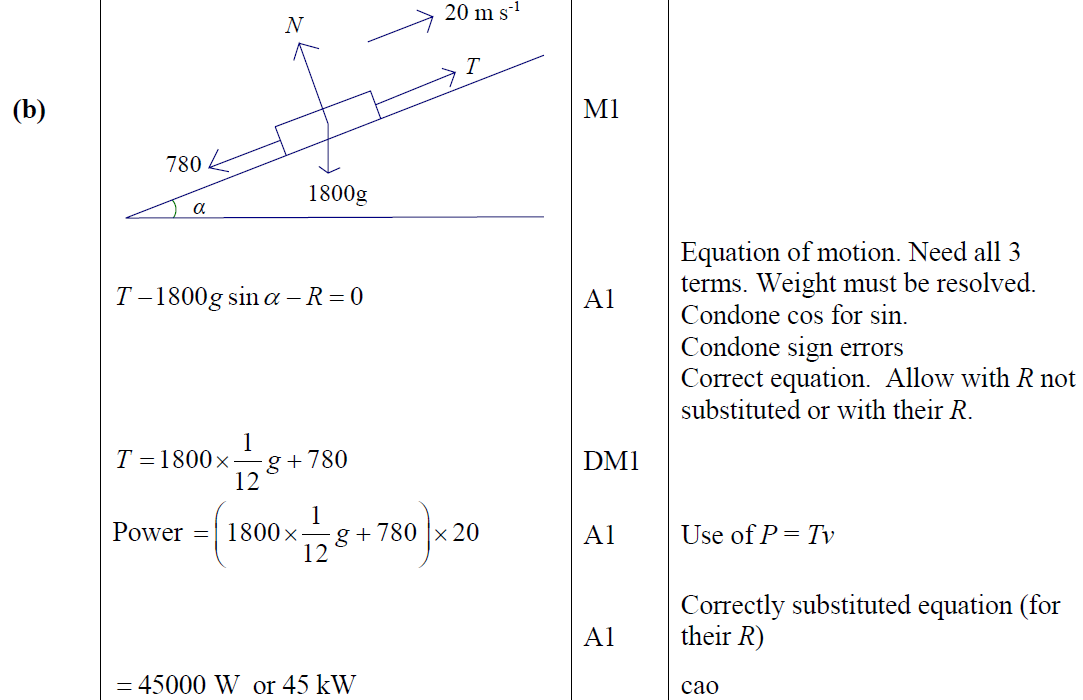 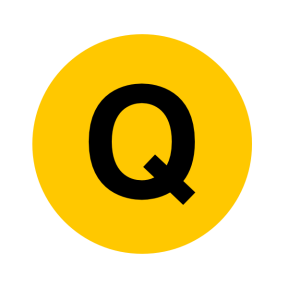 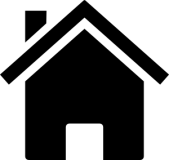 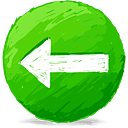 June 2013 (R)
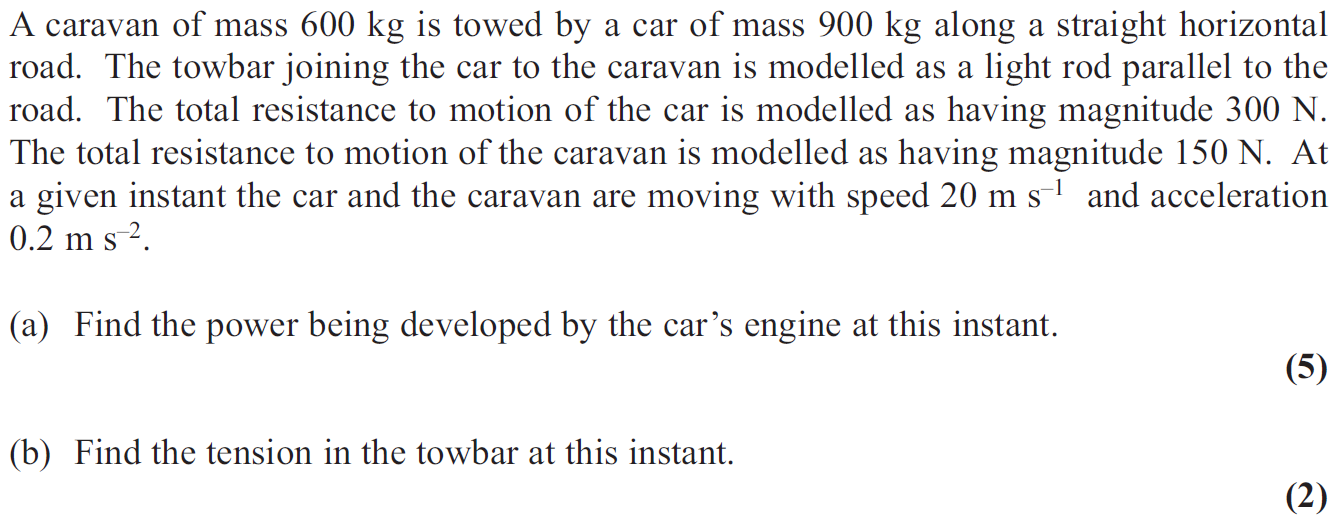 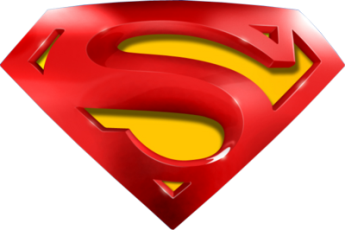 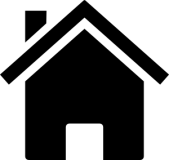 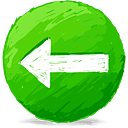 June 2013 (R)
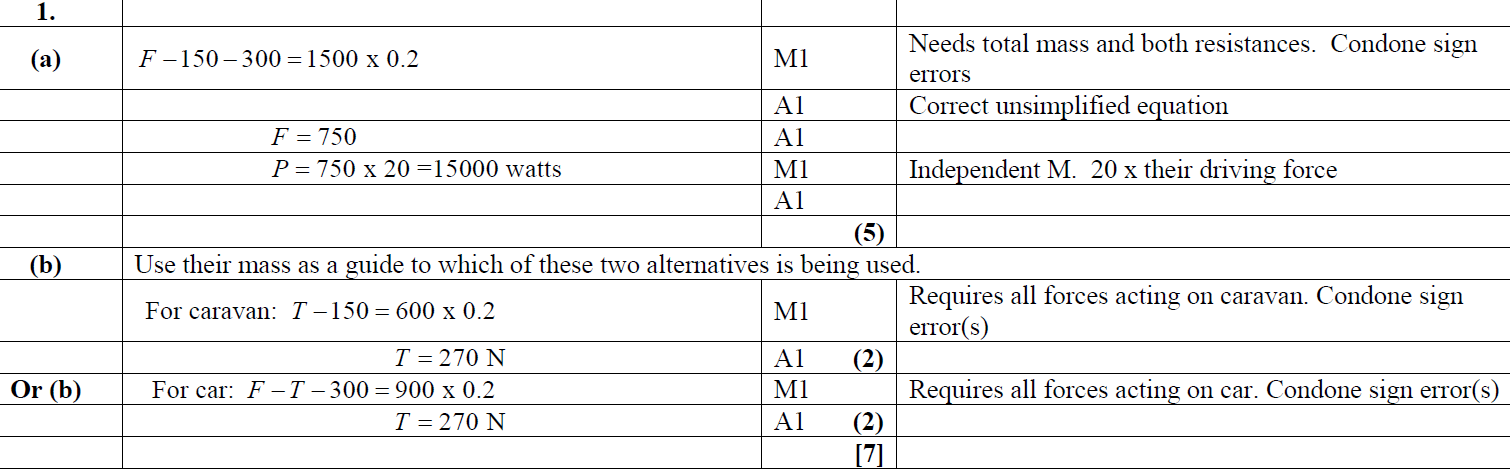 A
B
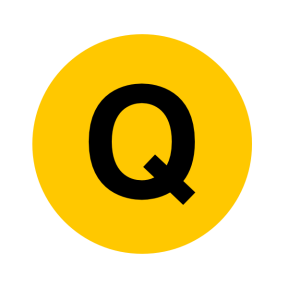 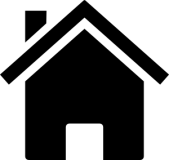 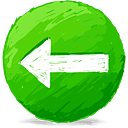 June 2014
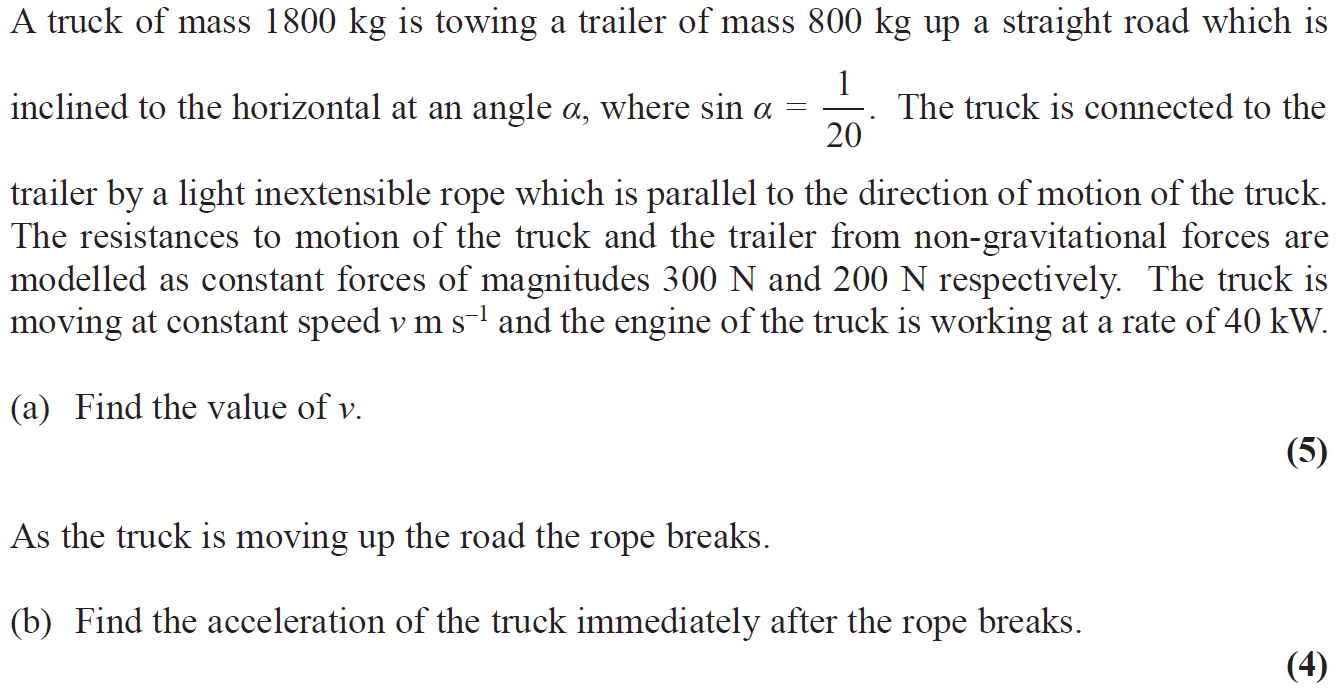 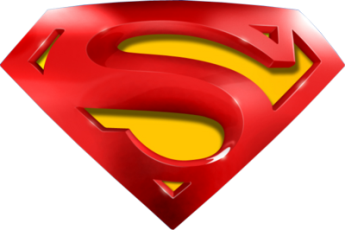 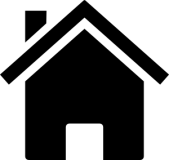 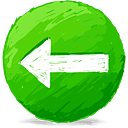 June 2014
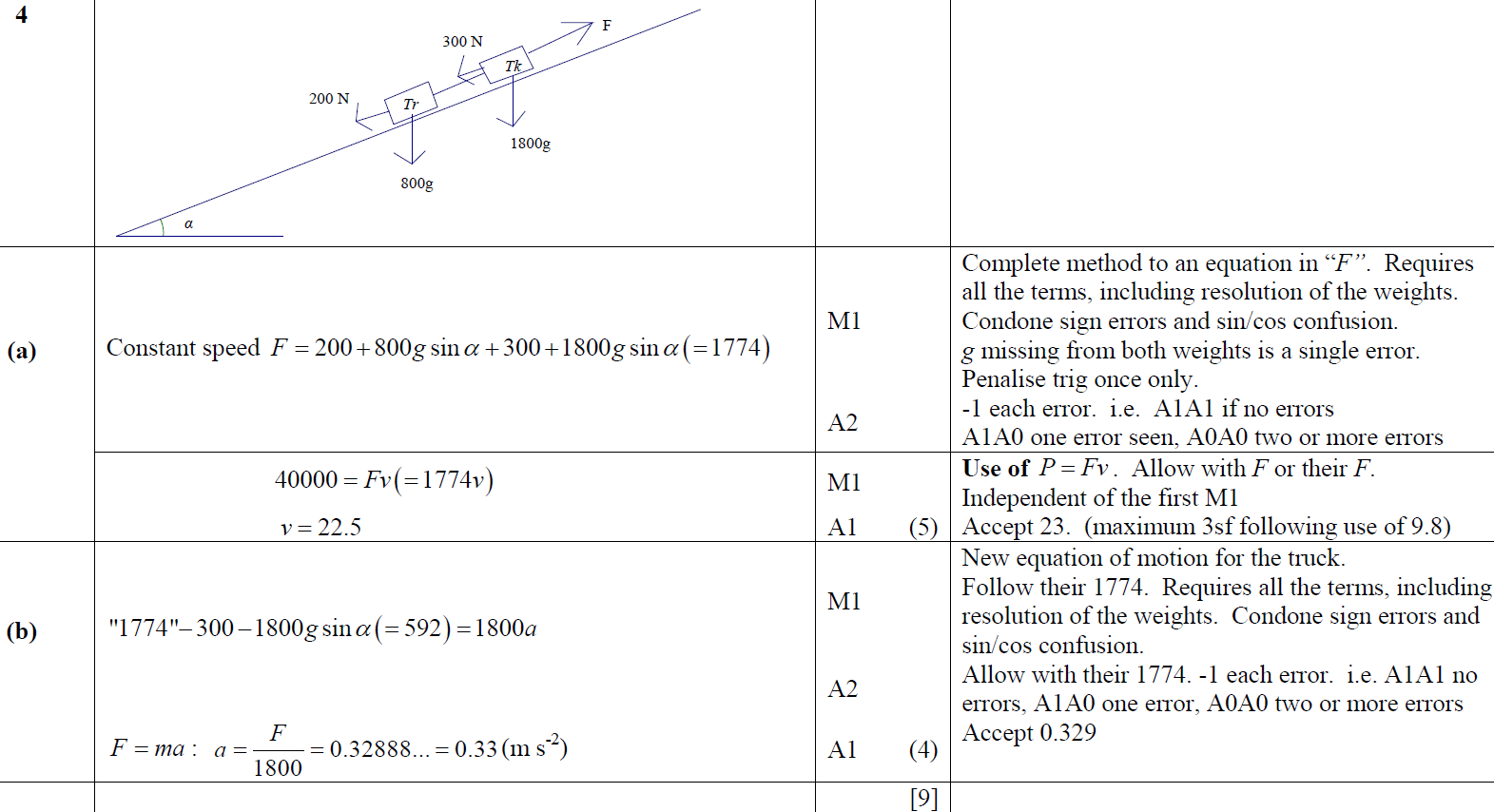 A
B
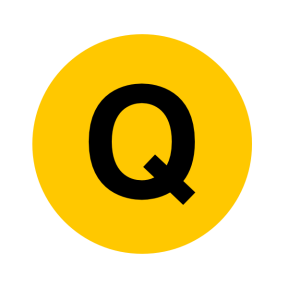 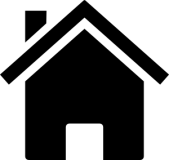 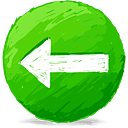 June 2014 (R)
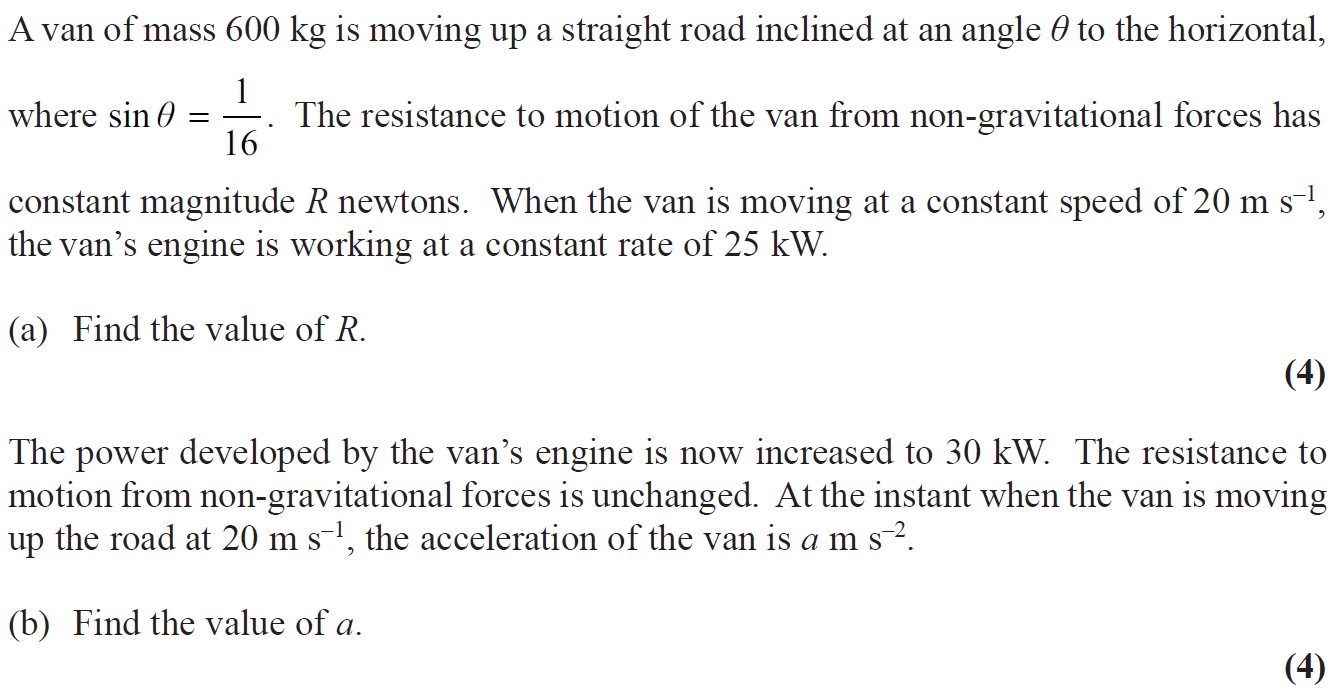 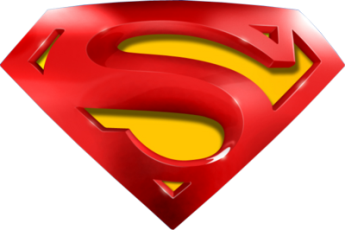 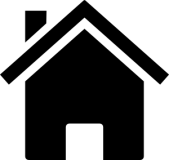 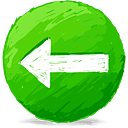 June 2014 (R)
A
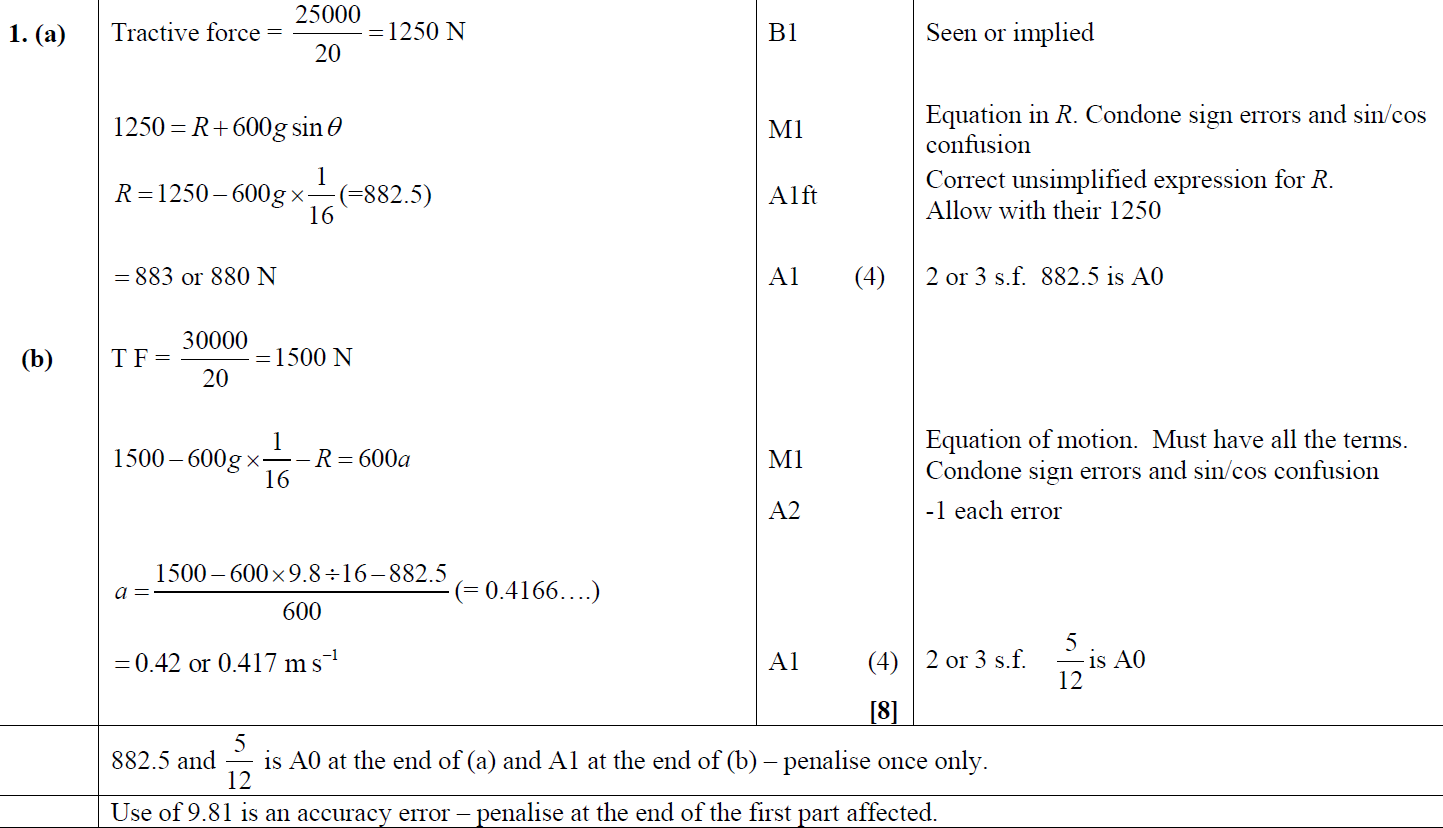 B
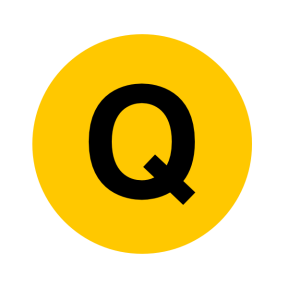 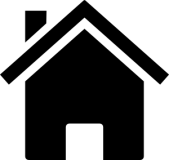 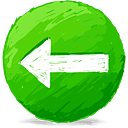 June 2015
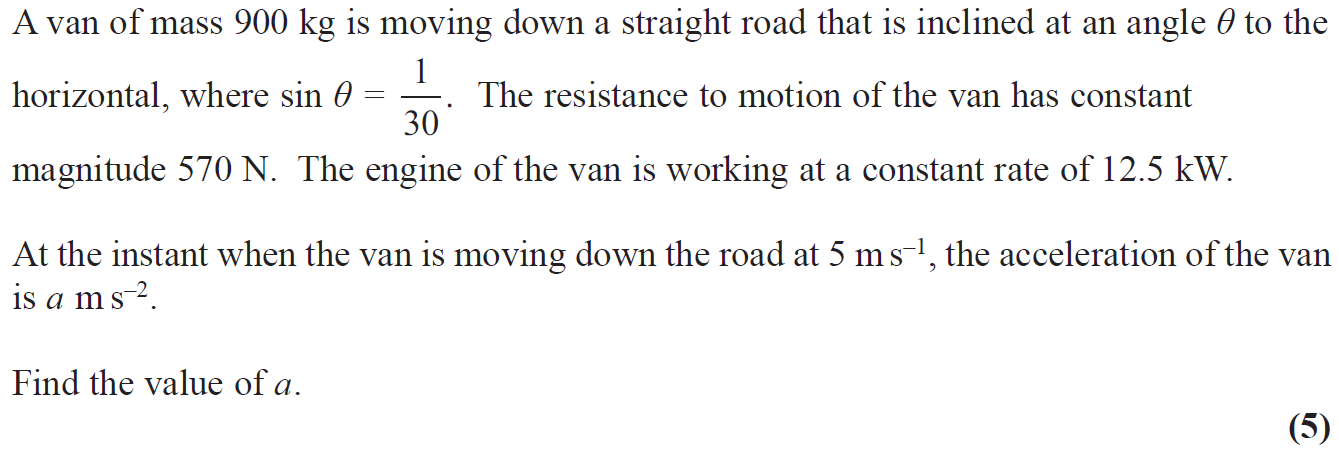 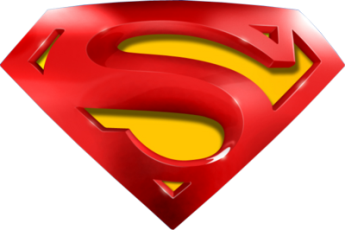 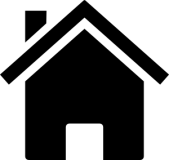 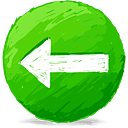 June 2015
A
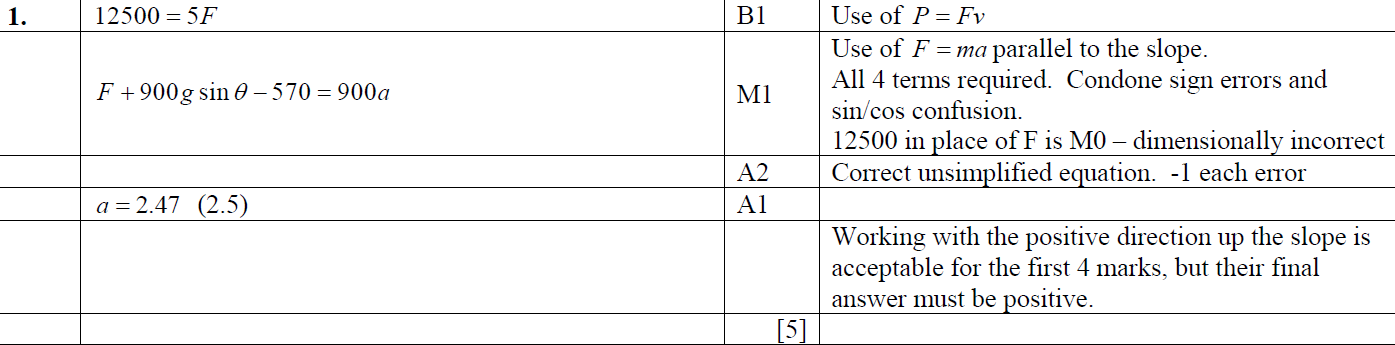 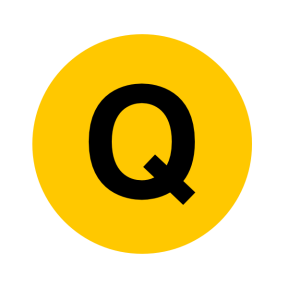 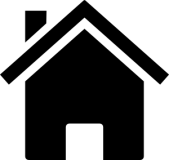 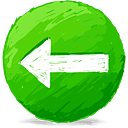 June 2016
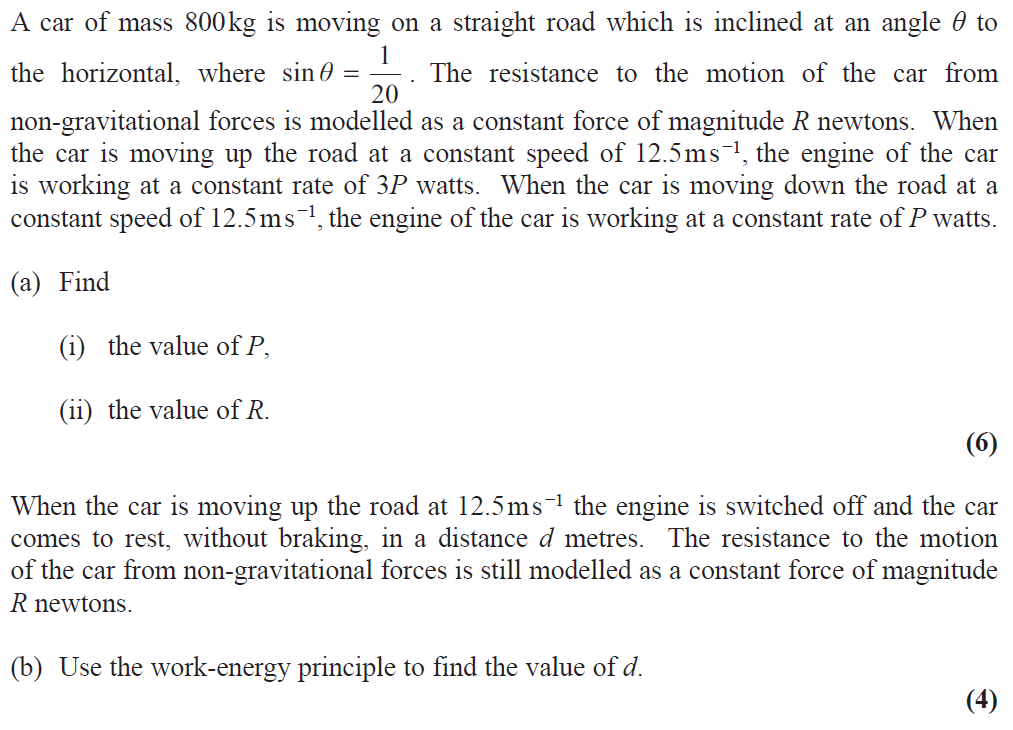 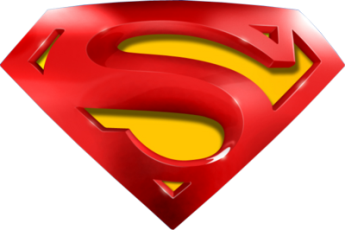 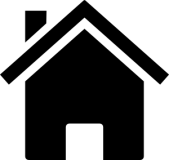 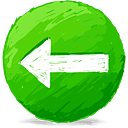 June 2016
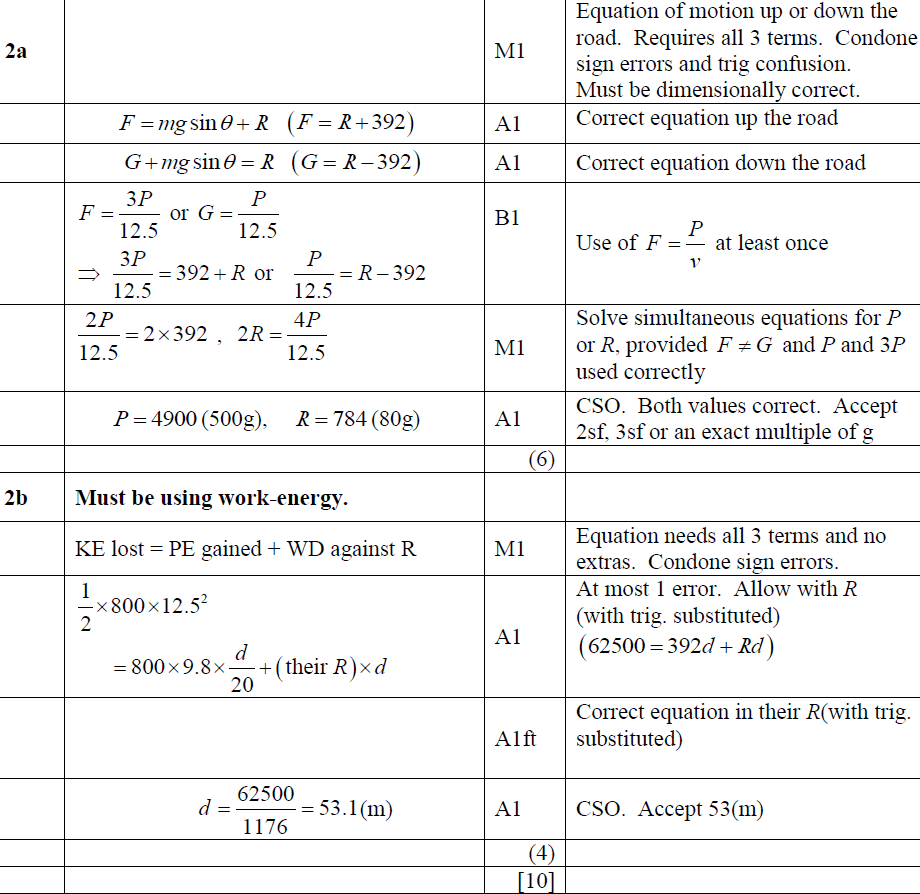 A
B
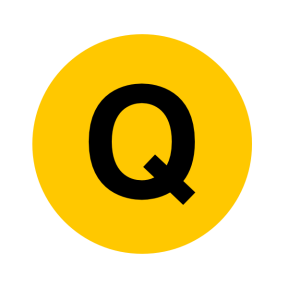 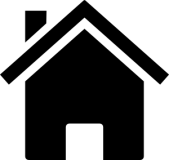 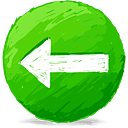 June 2017
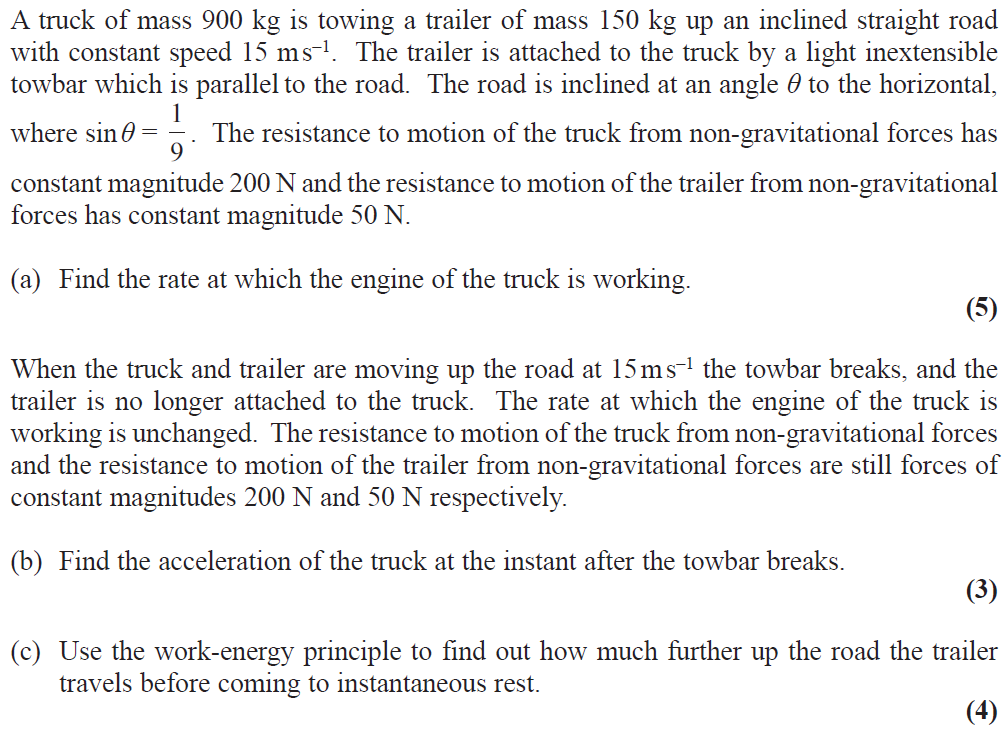 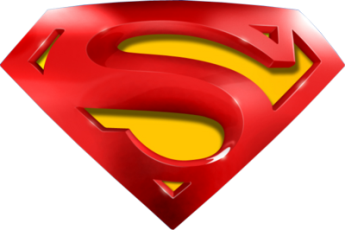 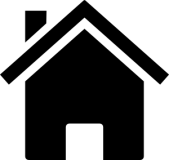 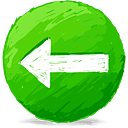 June 2017
A
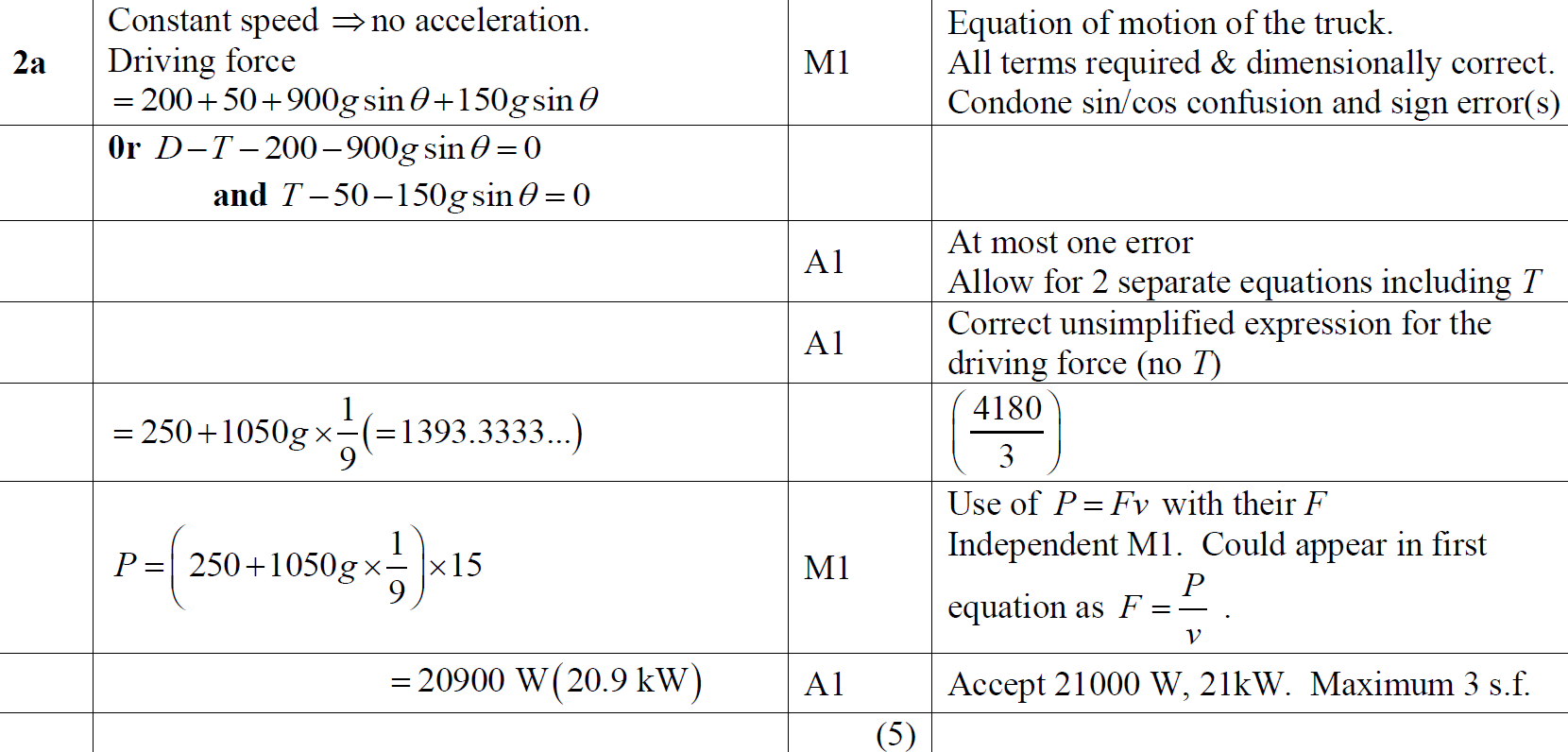 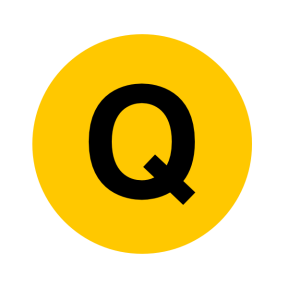 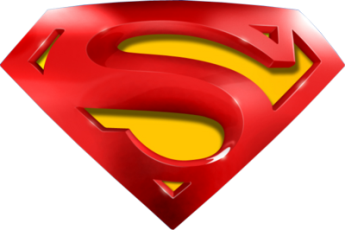 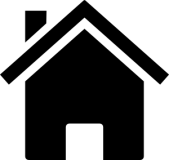 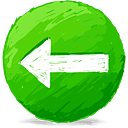 June 2017
B
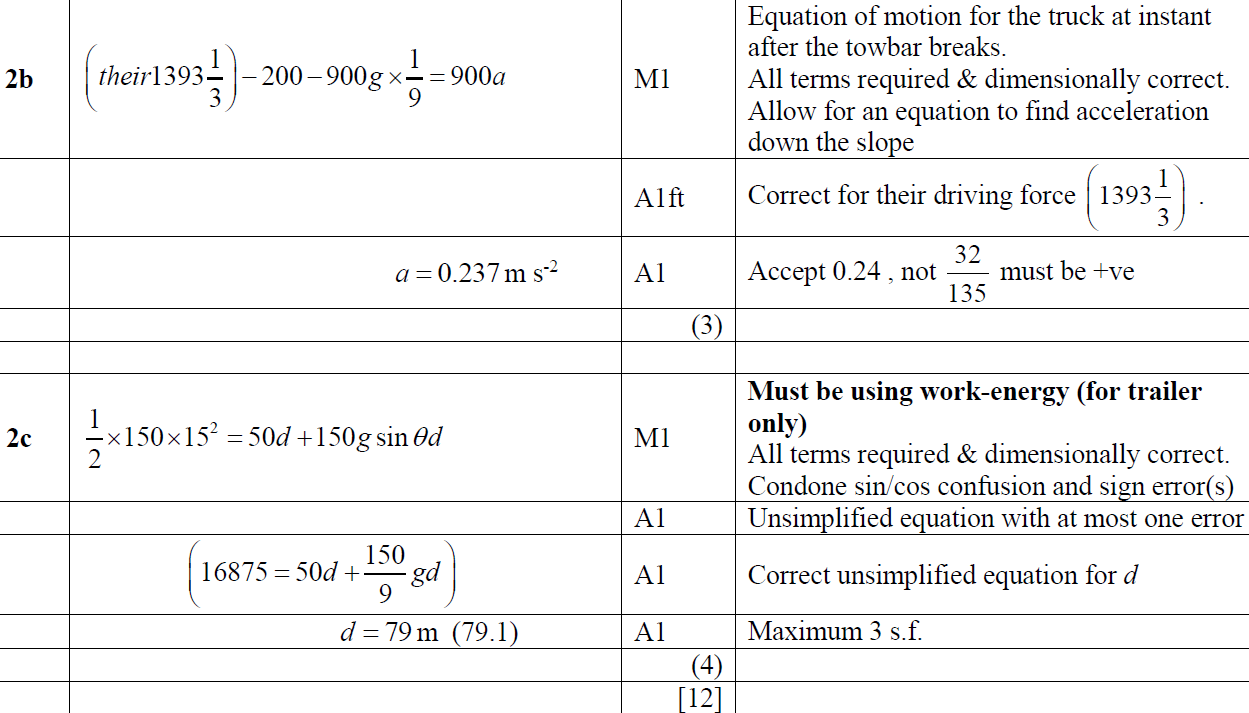 C
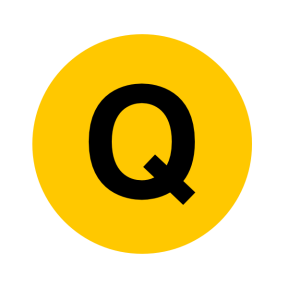 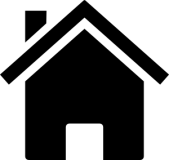 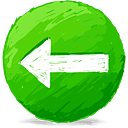 June 2018
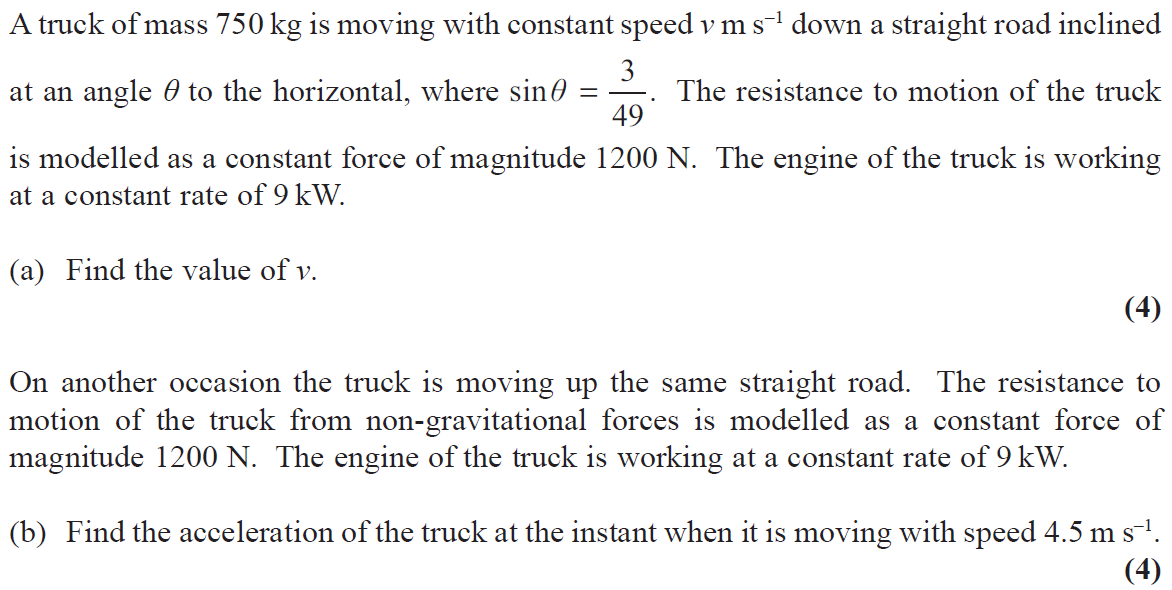 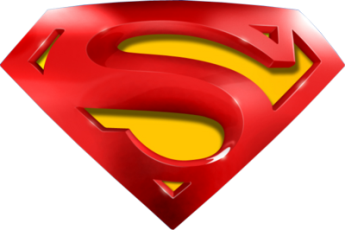 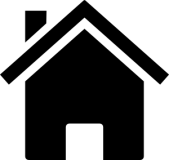 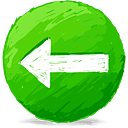 June 2018
A
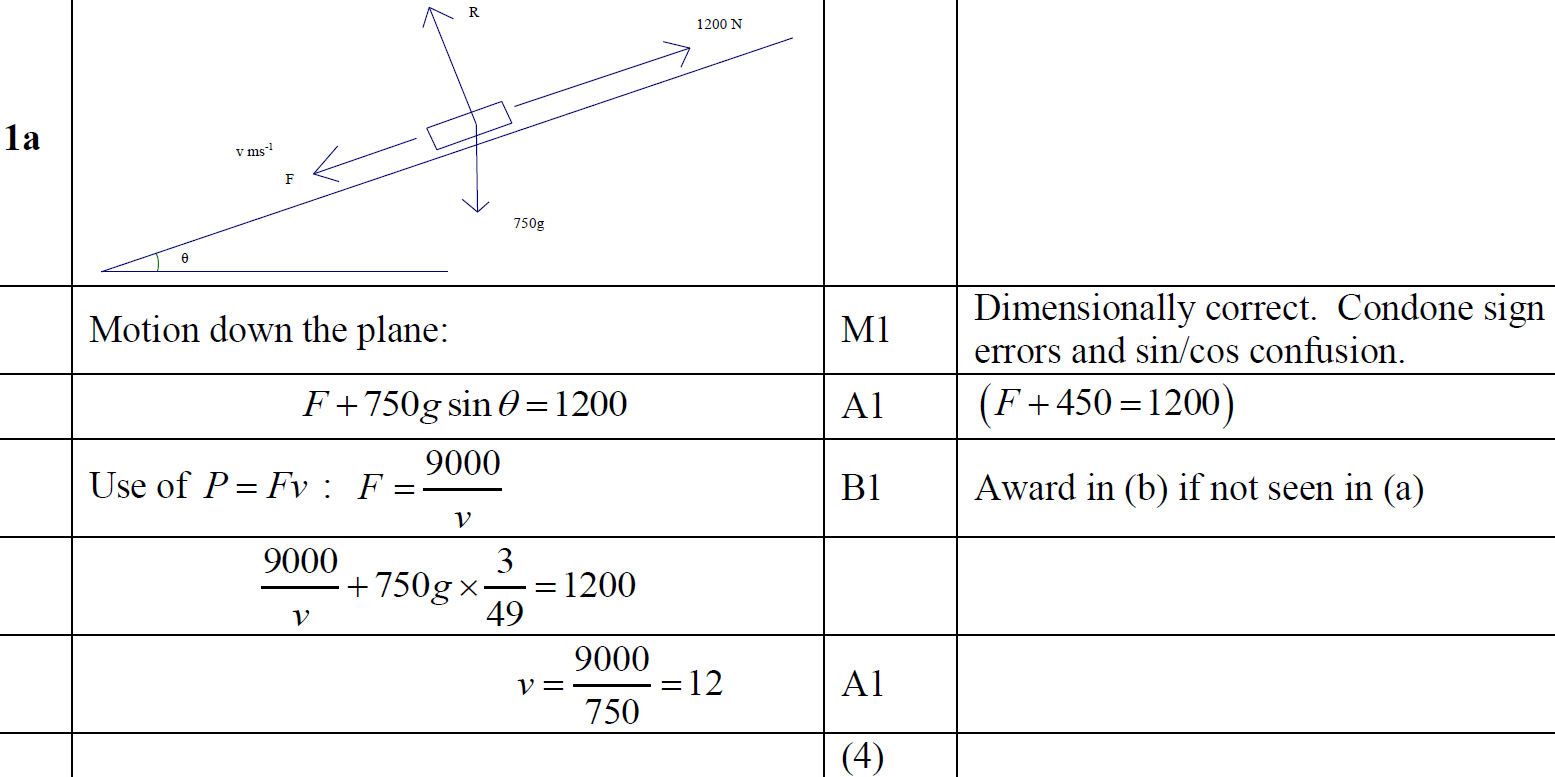 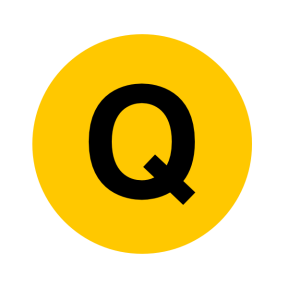 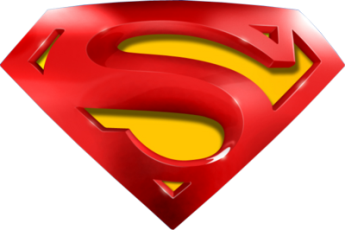 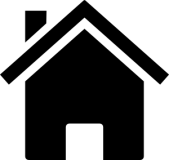 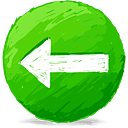 June 2018
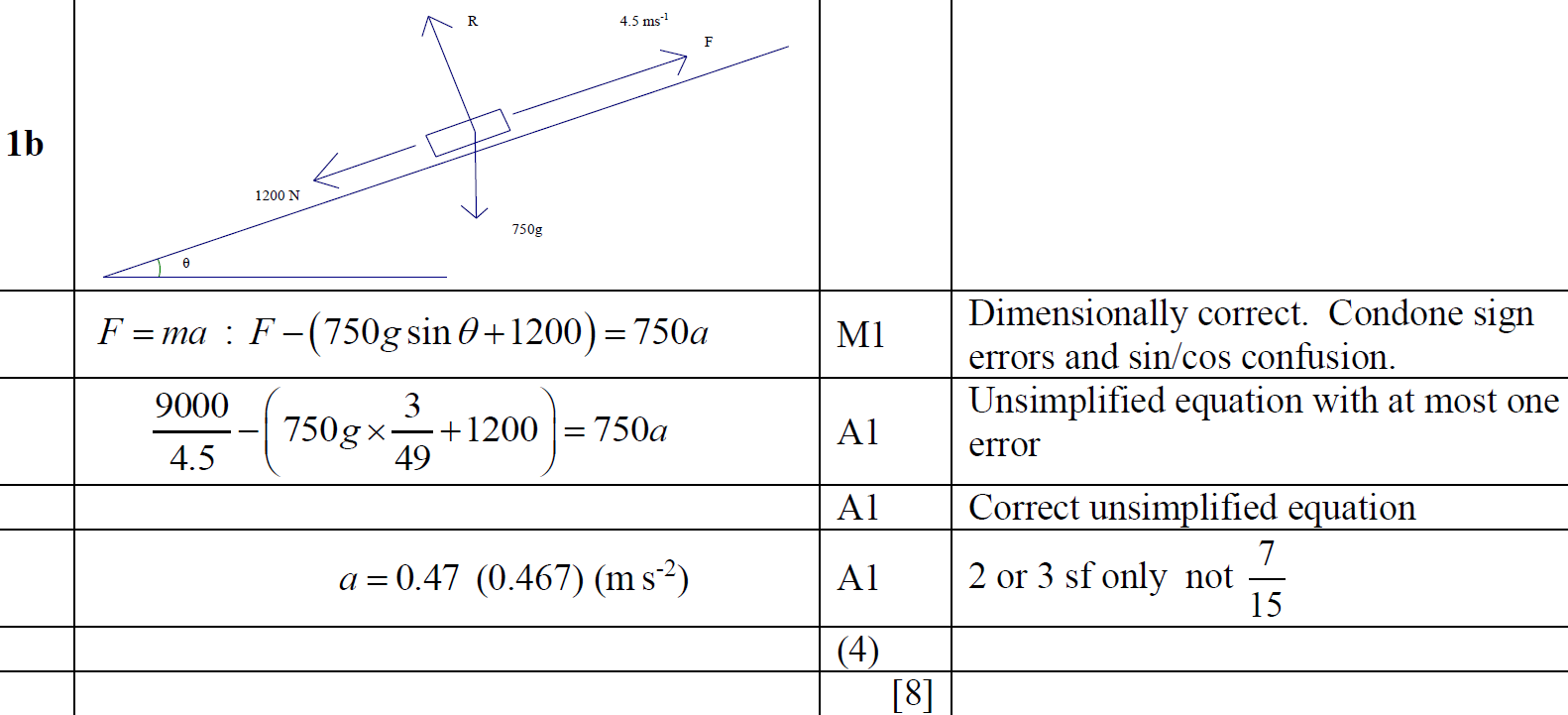 B
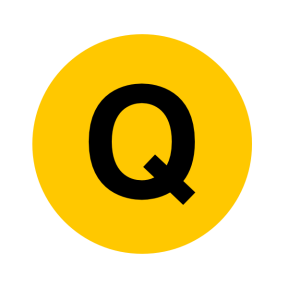 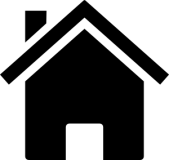 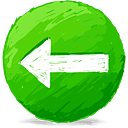 June 2019
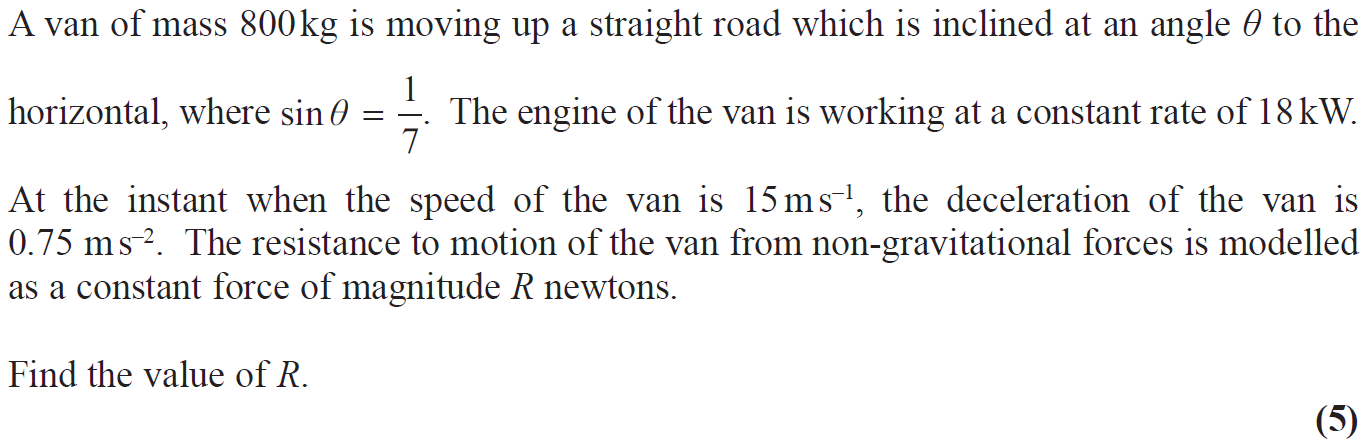 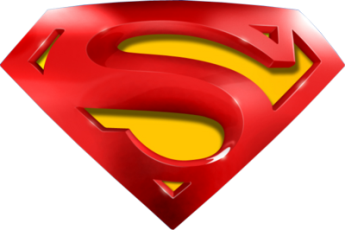 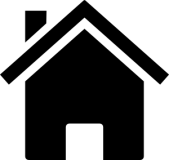 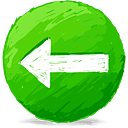 June 2019
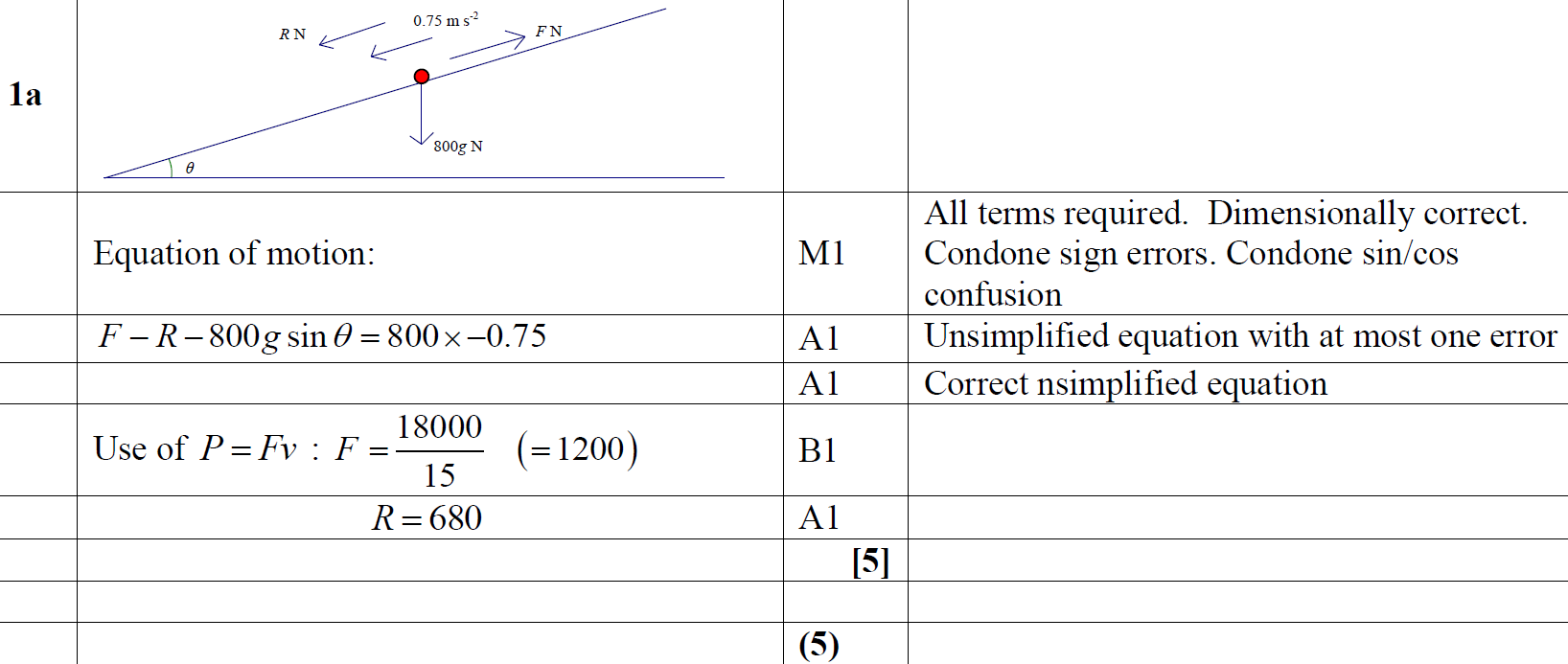 A
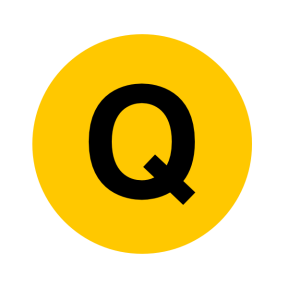 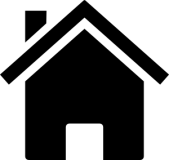 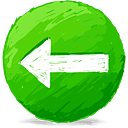 Old Spec Q’s
Power
Specimen
Specimen
SAM
SAM
2018
2019
2019
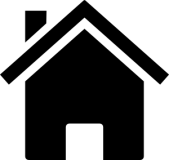 Specimen
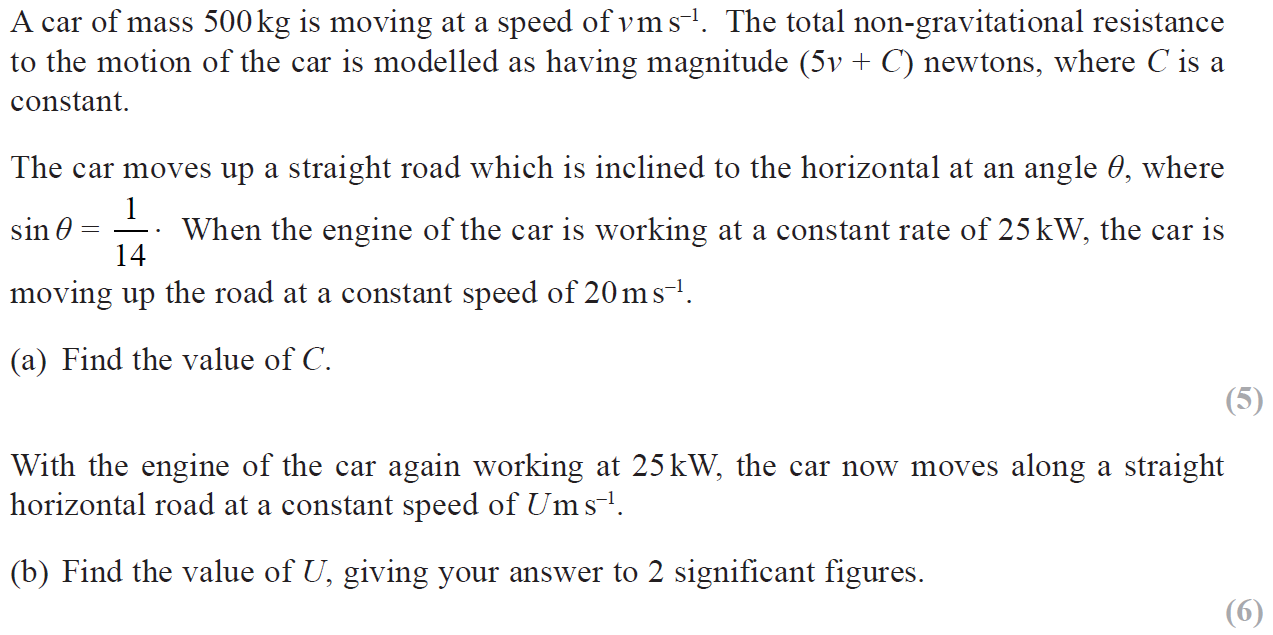 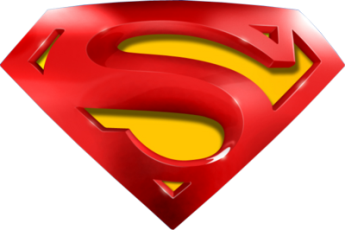 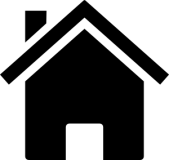 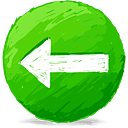 Specimen
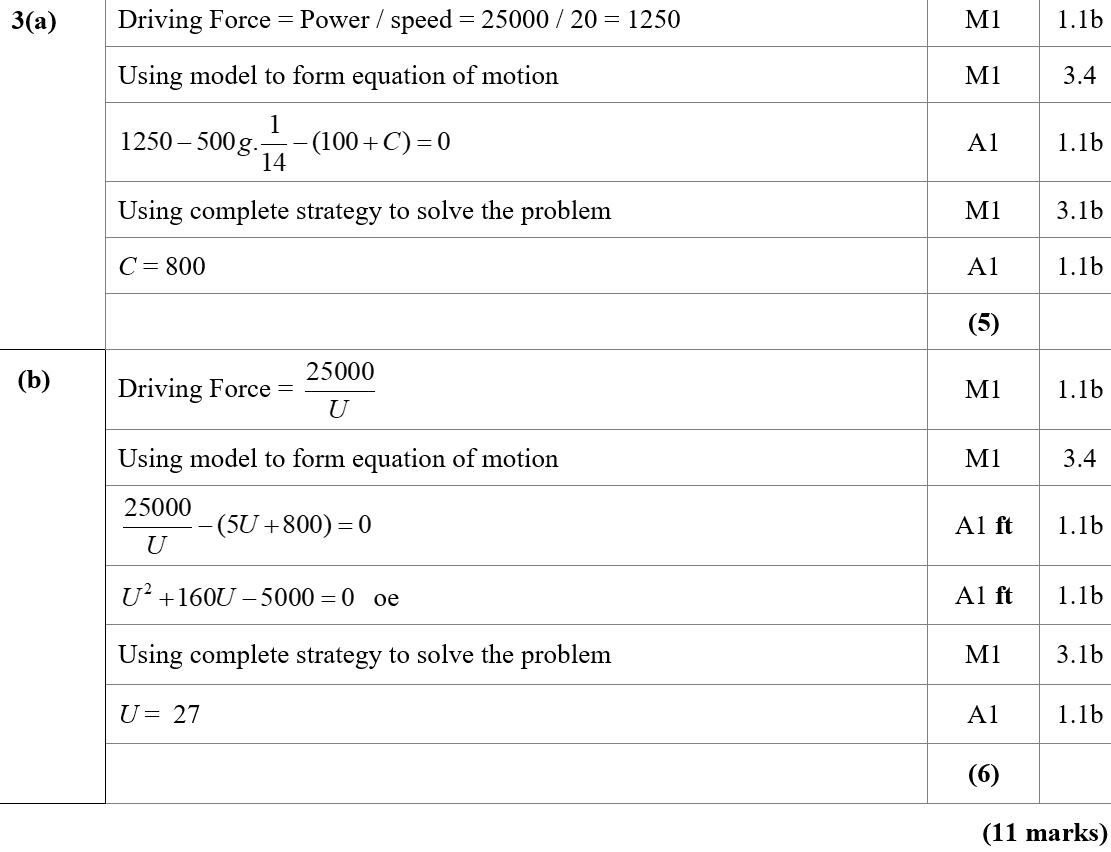 A
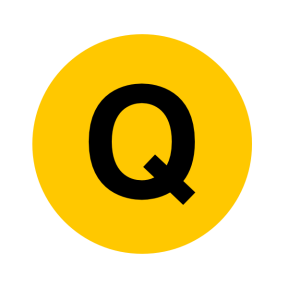 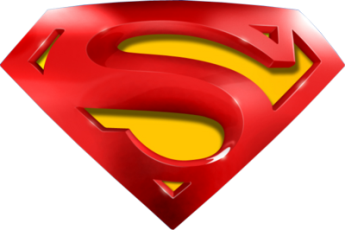 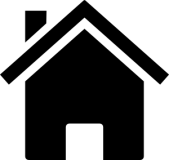 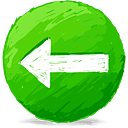 Specimen
B
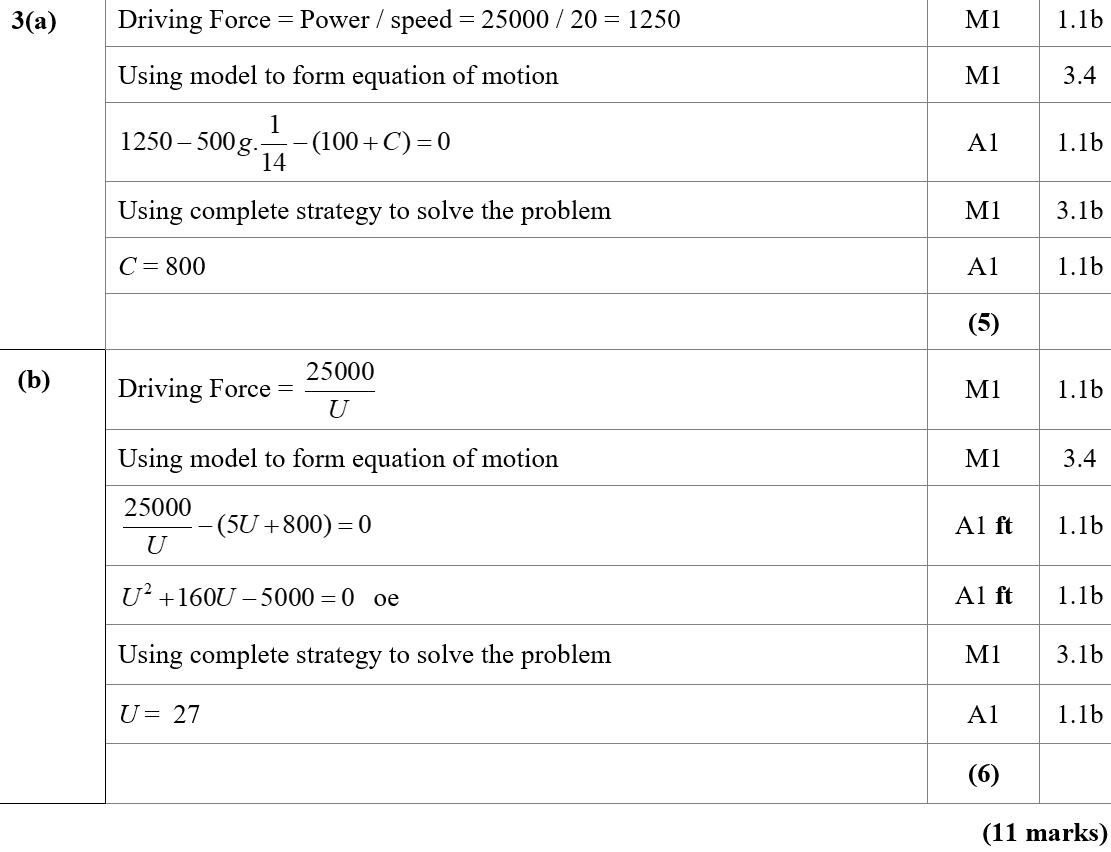 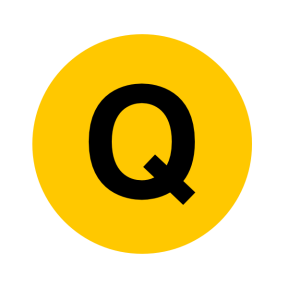 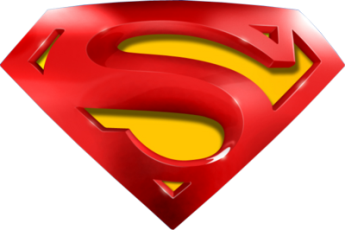 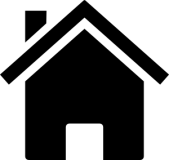 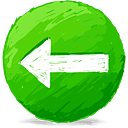 Specimen
A notes
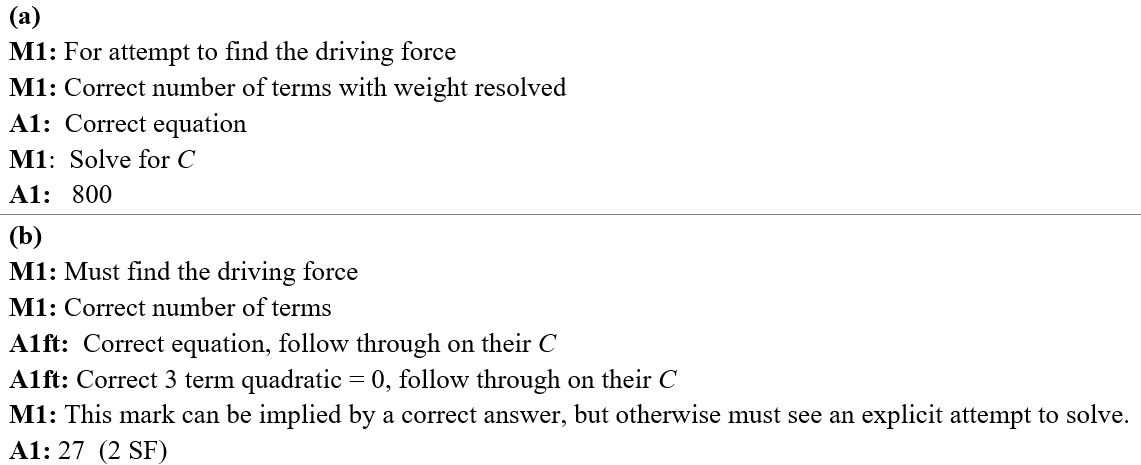 B notes
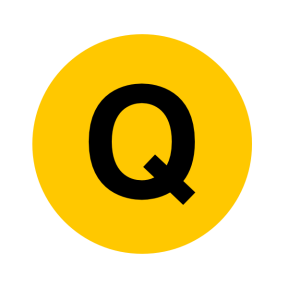 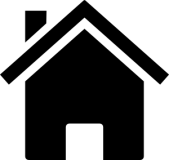 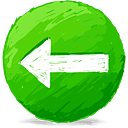 SAM
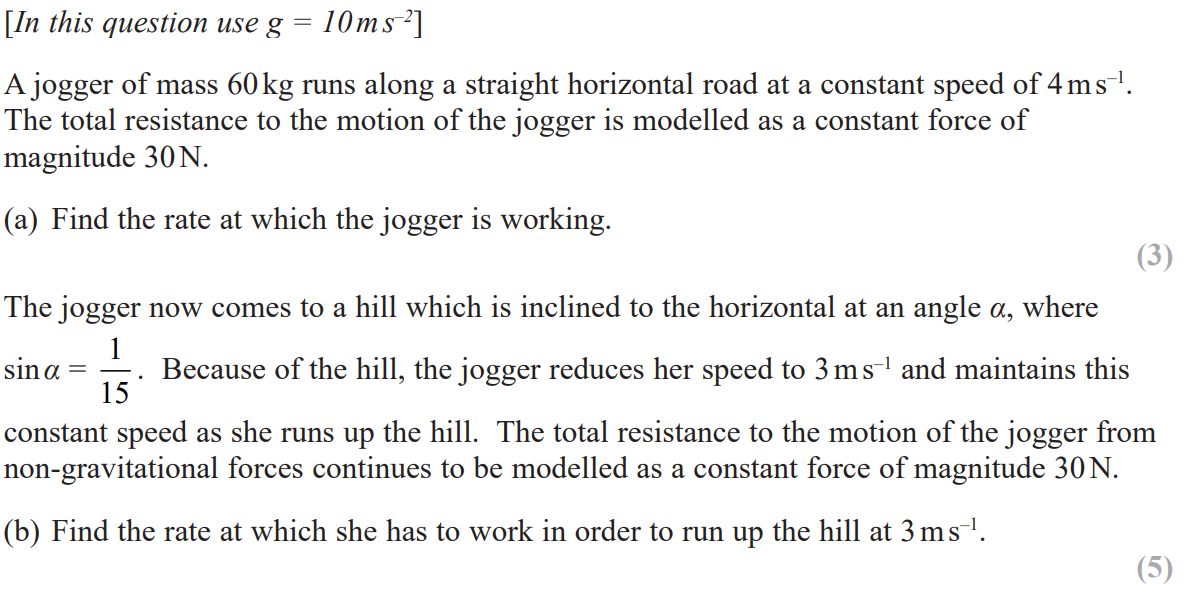 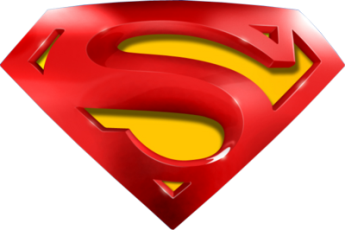 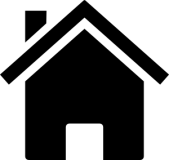 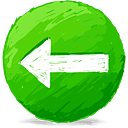 SAM
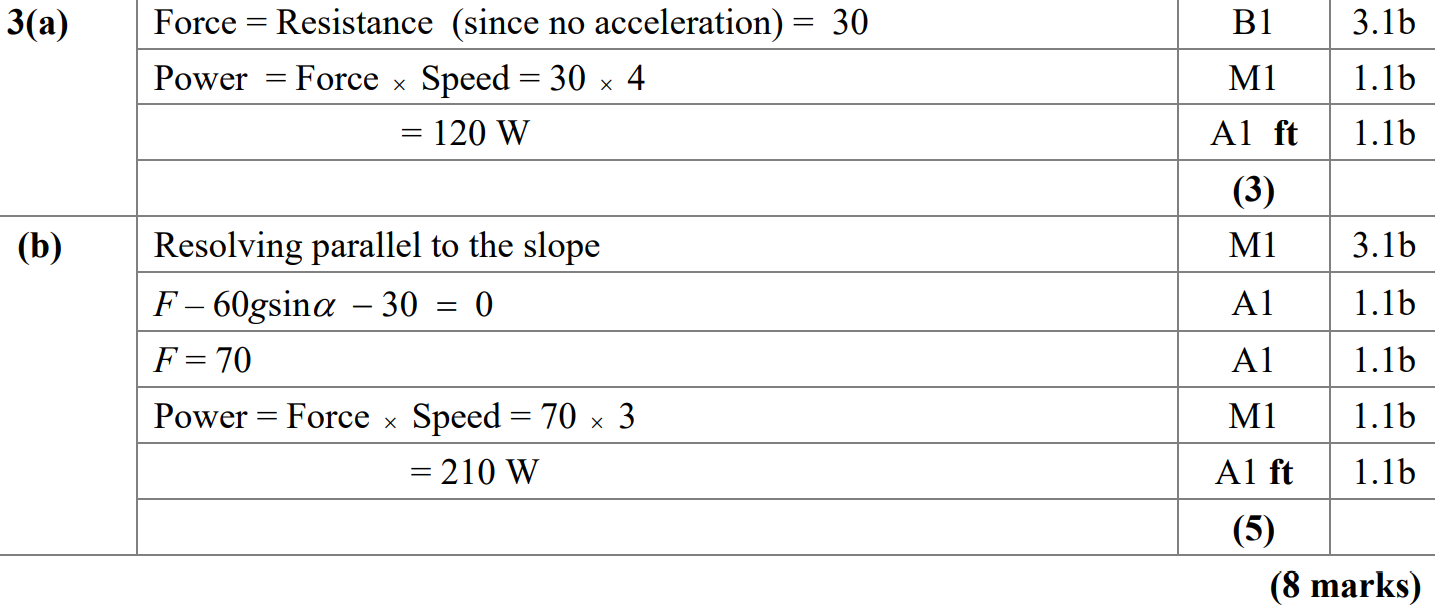 A
B
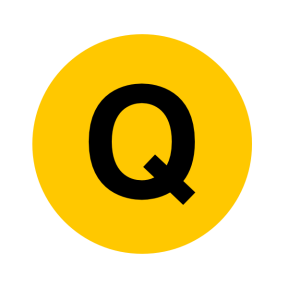 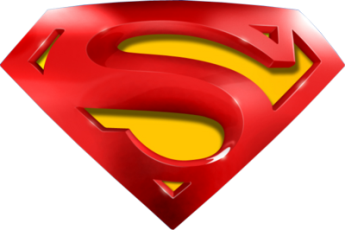 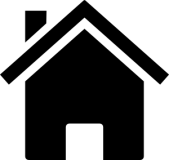 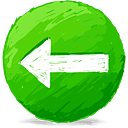 SAM
A notes
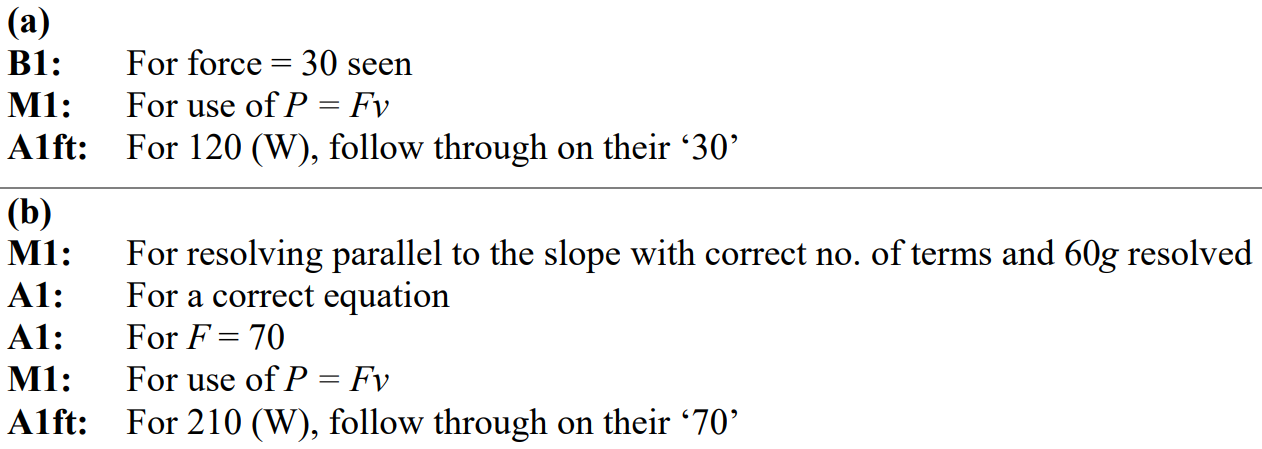 B notes
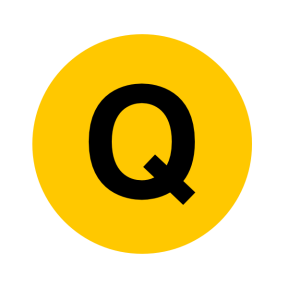 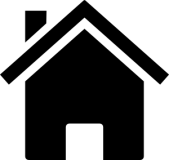 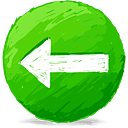 2018
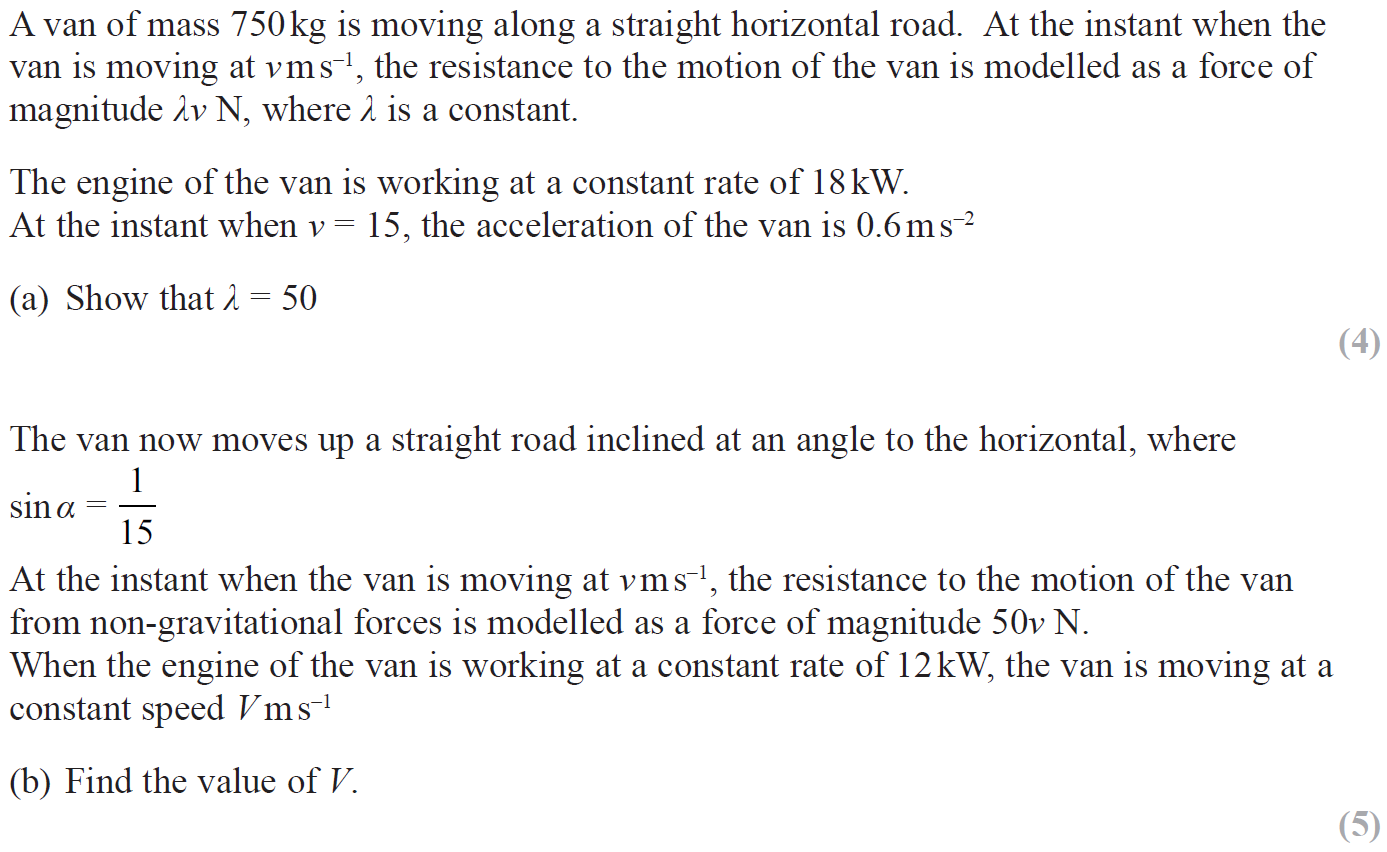 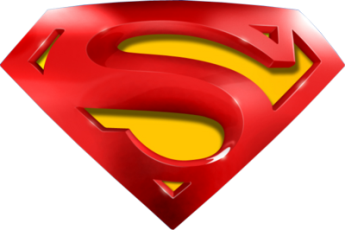 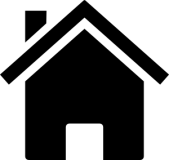 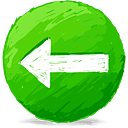 2018
A
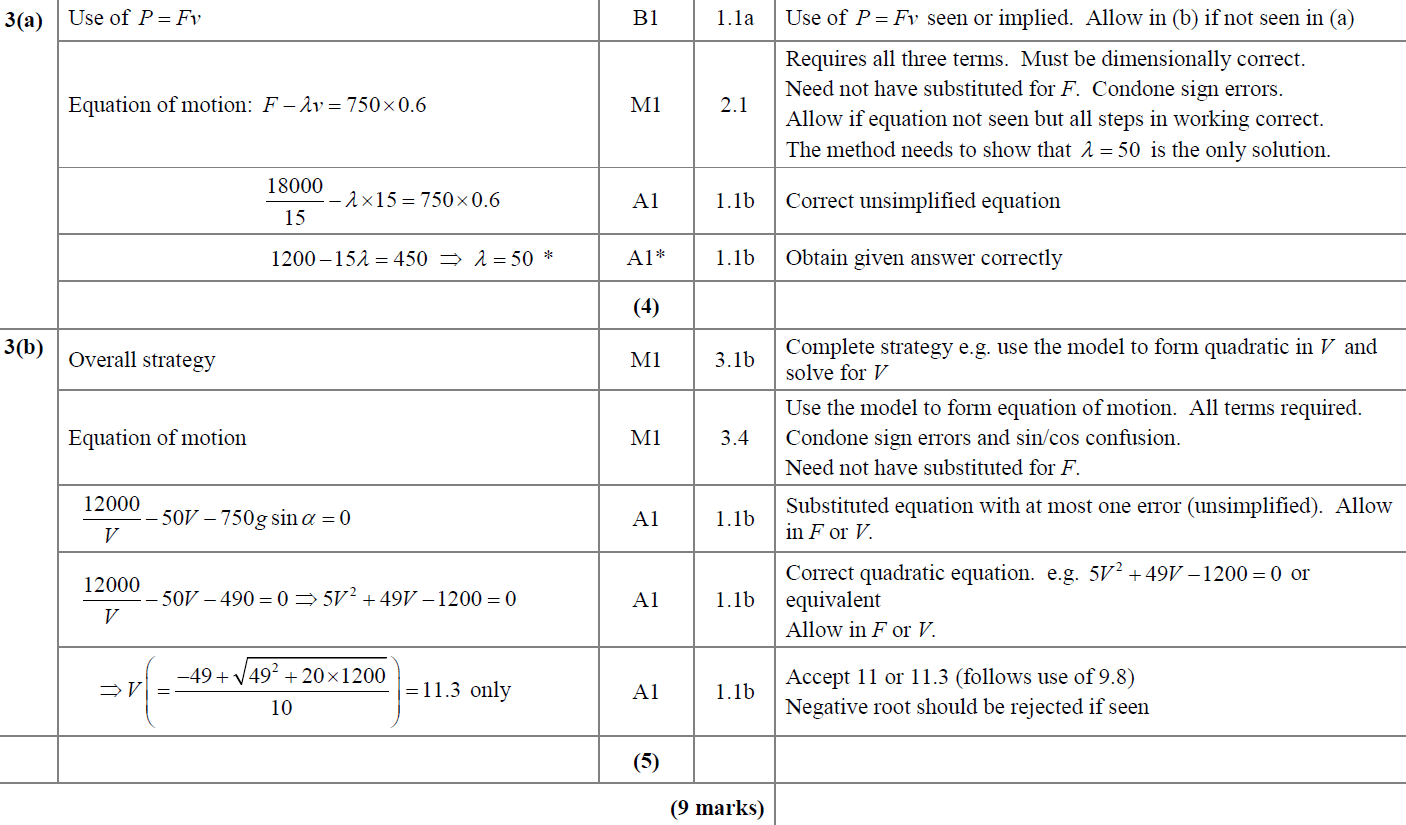 B
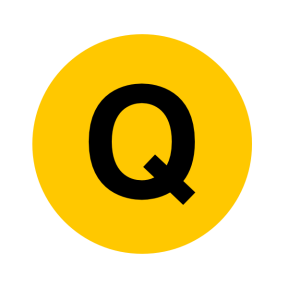 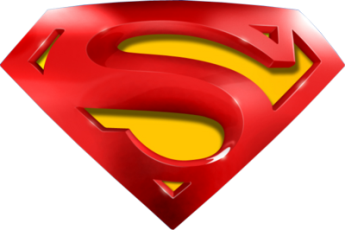 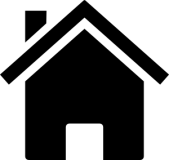 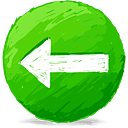 2018
A (SF)
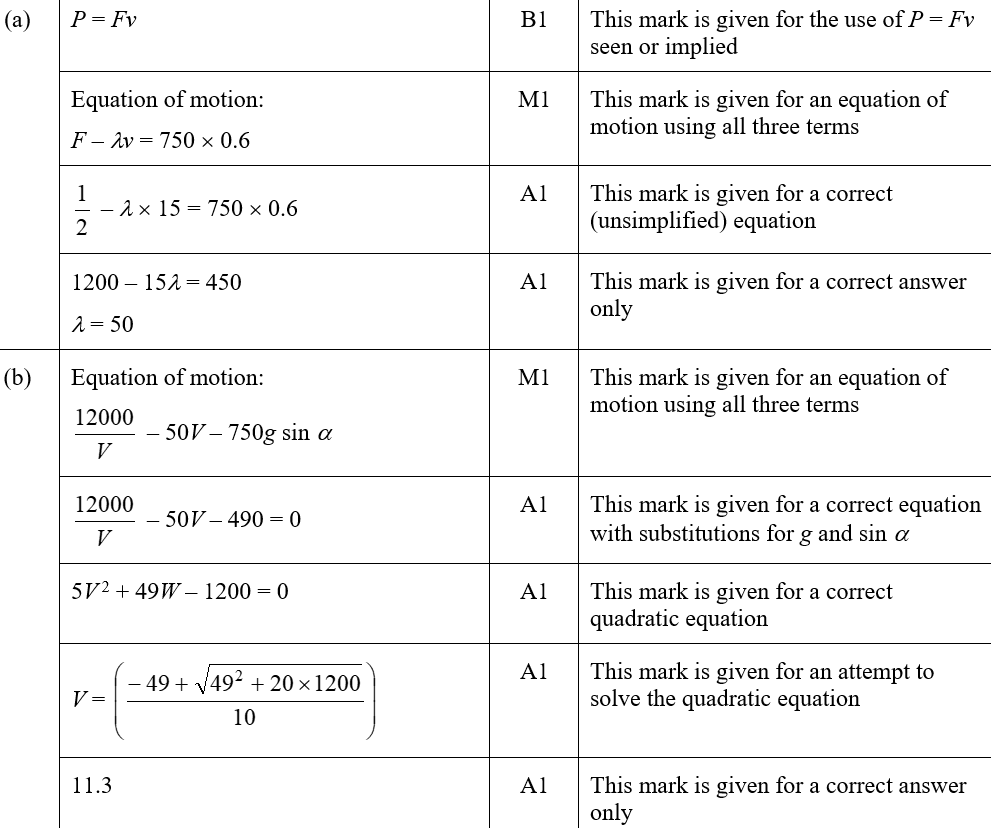 B (SF)
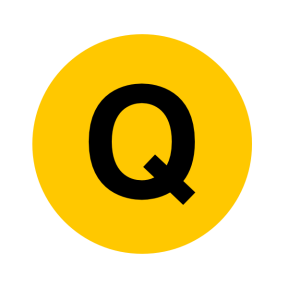 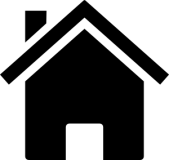 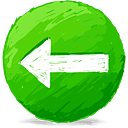 2019
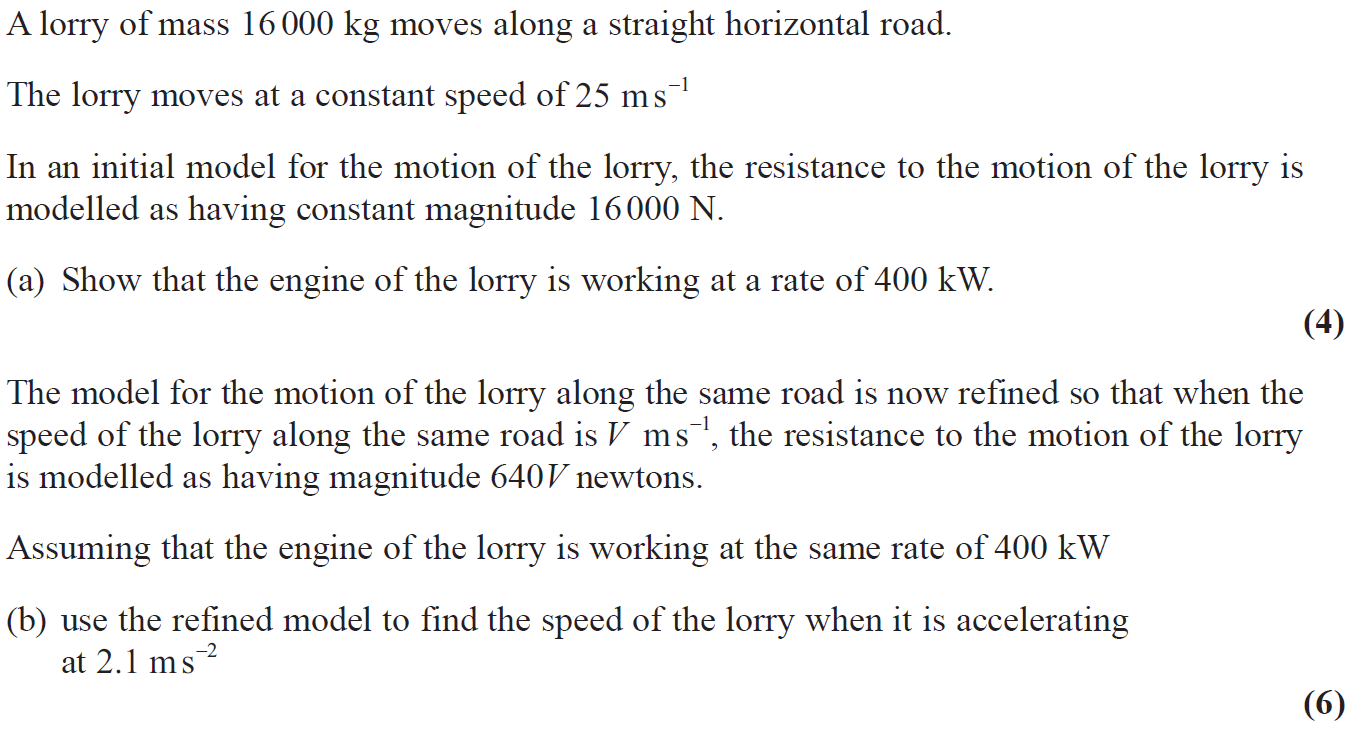 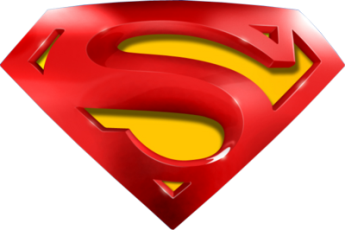 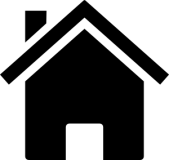 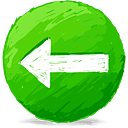 2019
A
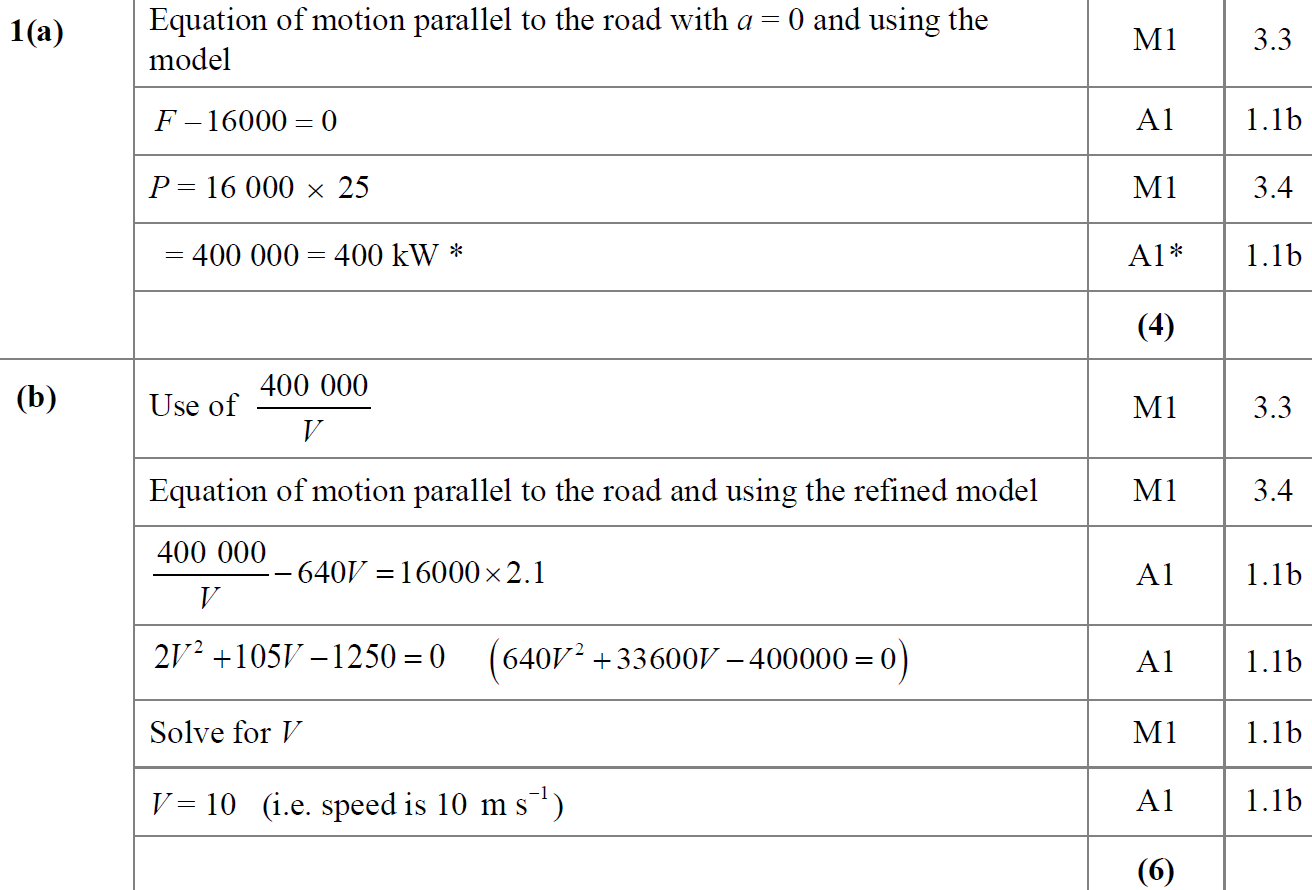 B
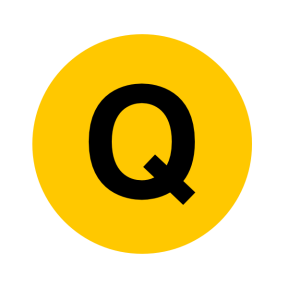 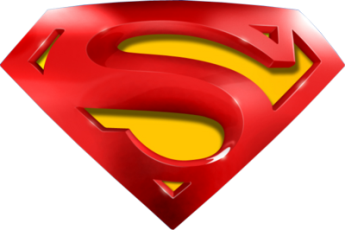 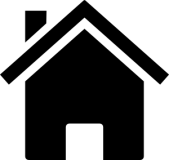 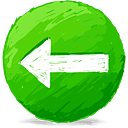 2019
A notes
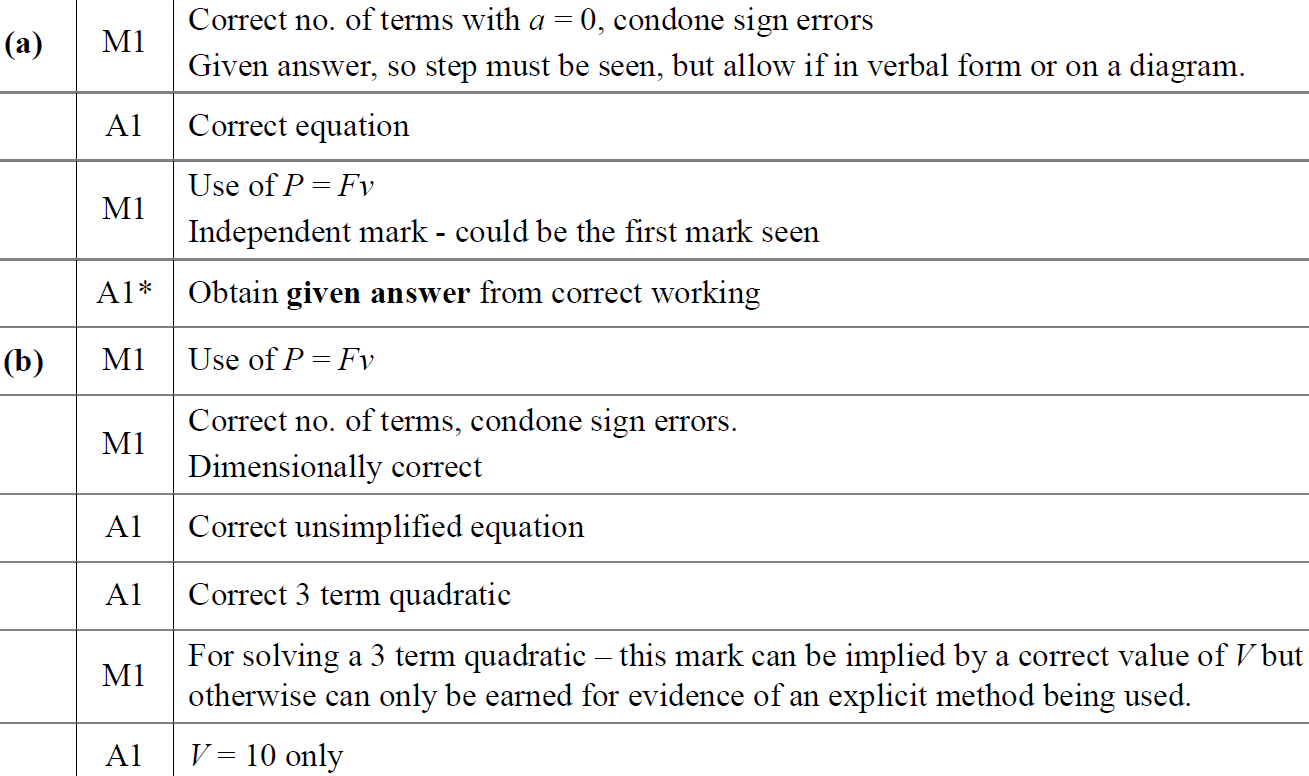 B notes
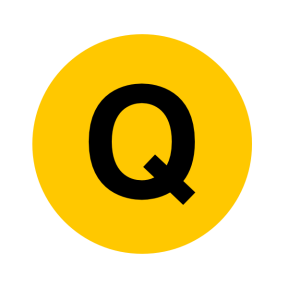 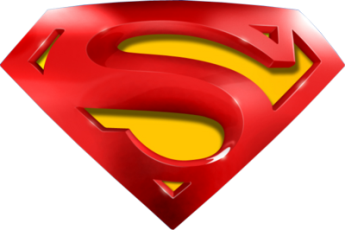 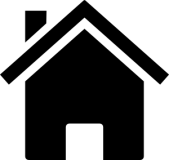 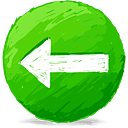 2019
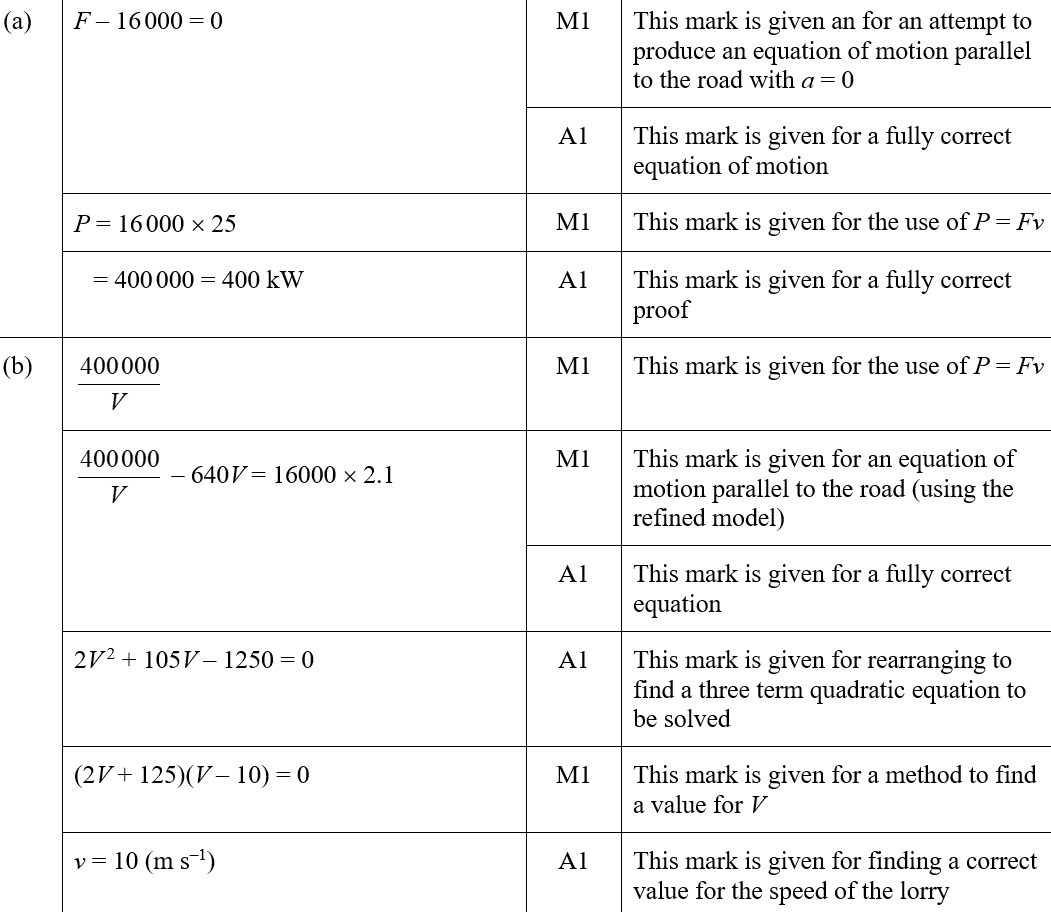 A (SF)
B (SF)
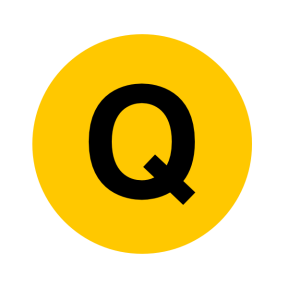 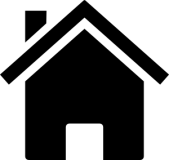 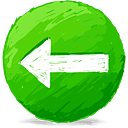 Specimen
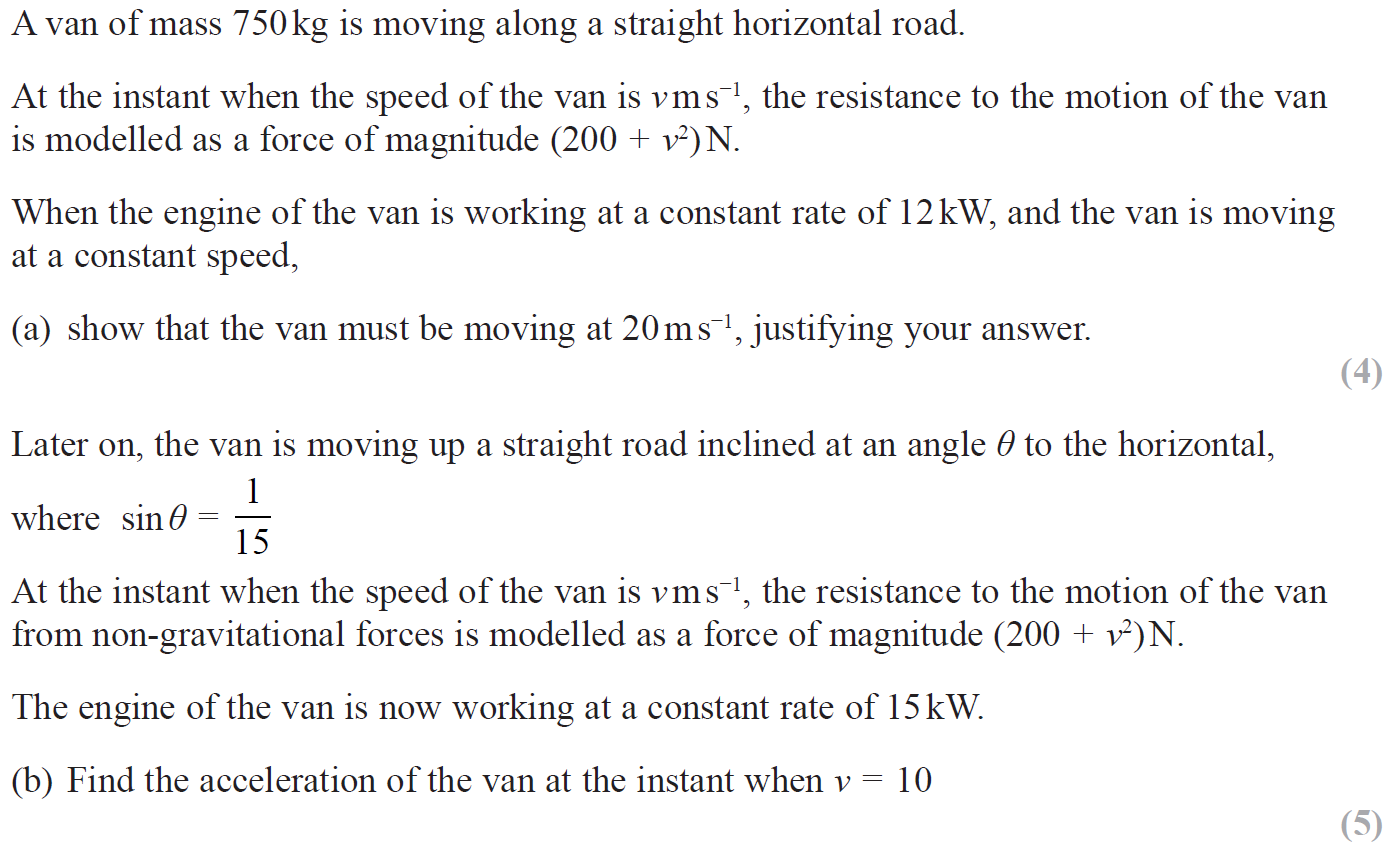 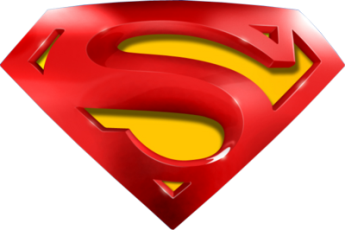 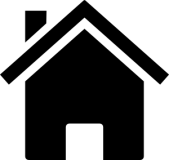 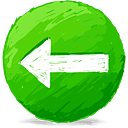 Specimen
A
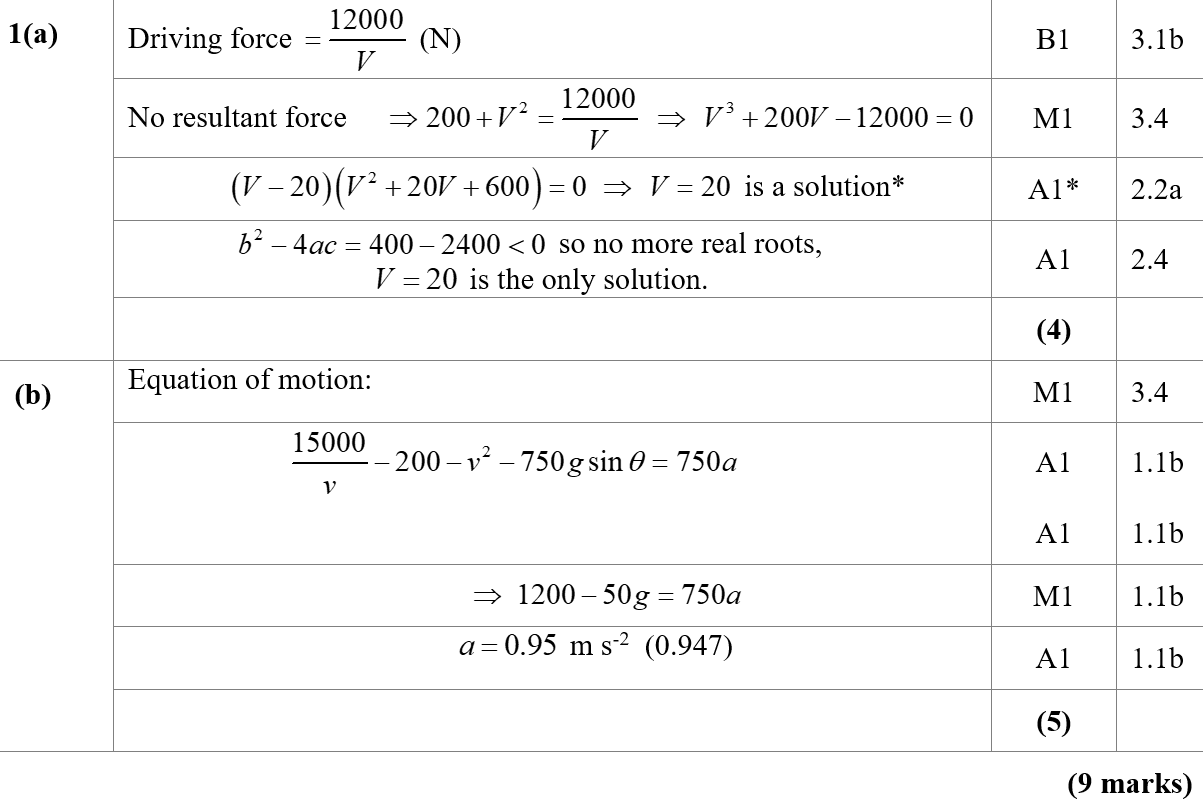 B
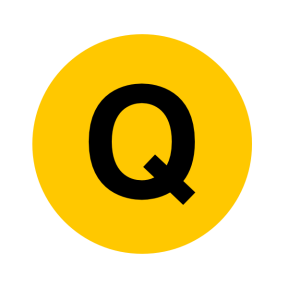 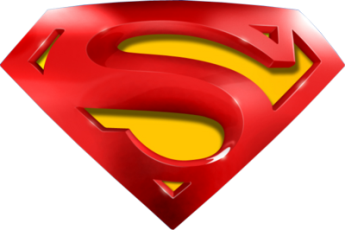 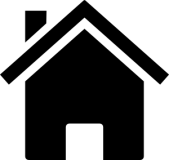 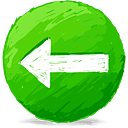 Specimen
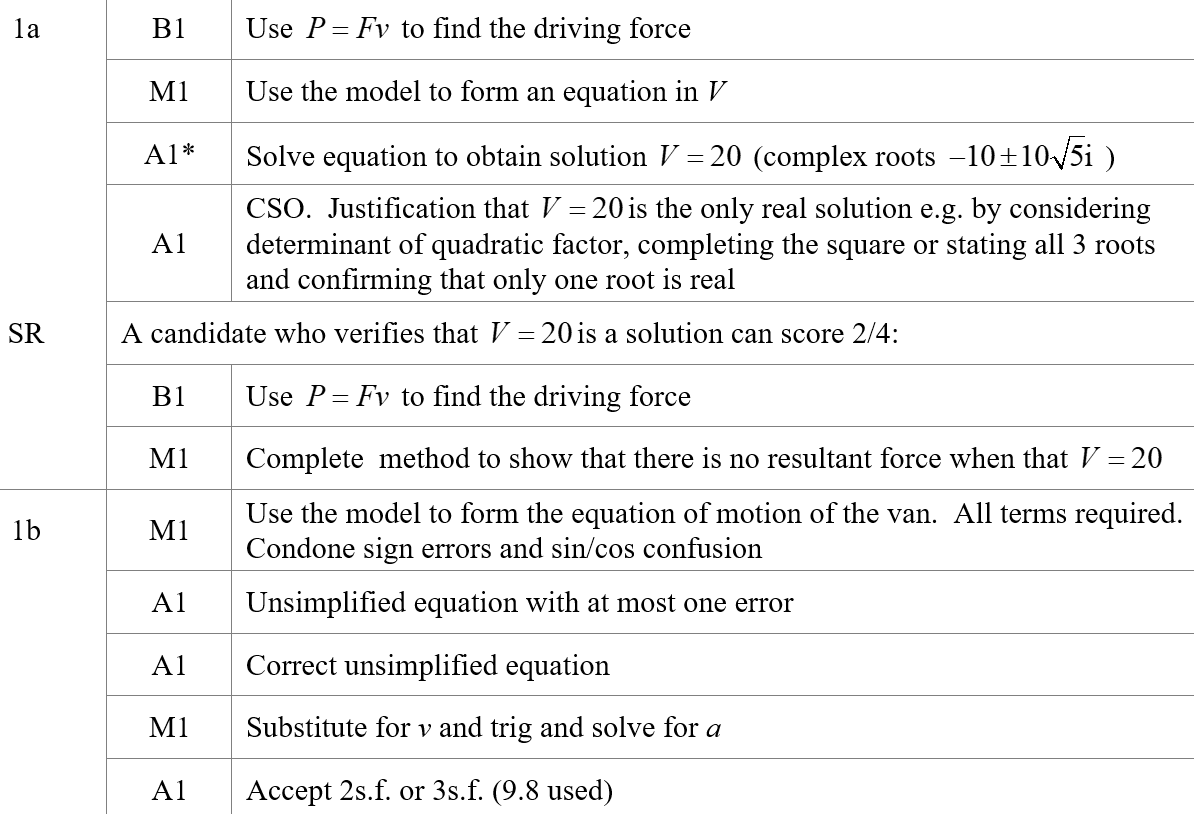 A notes
B notes
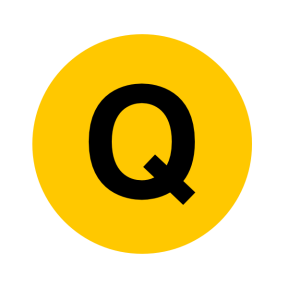 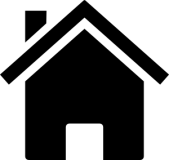 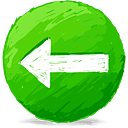 SAM
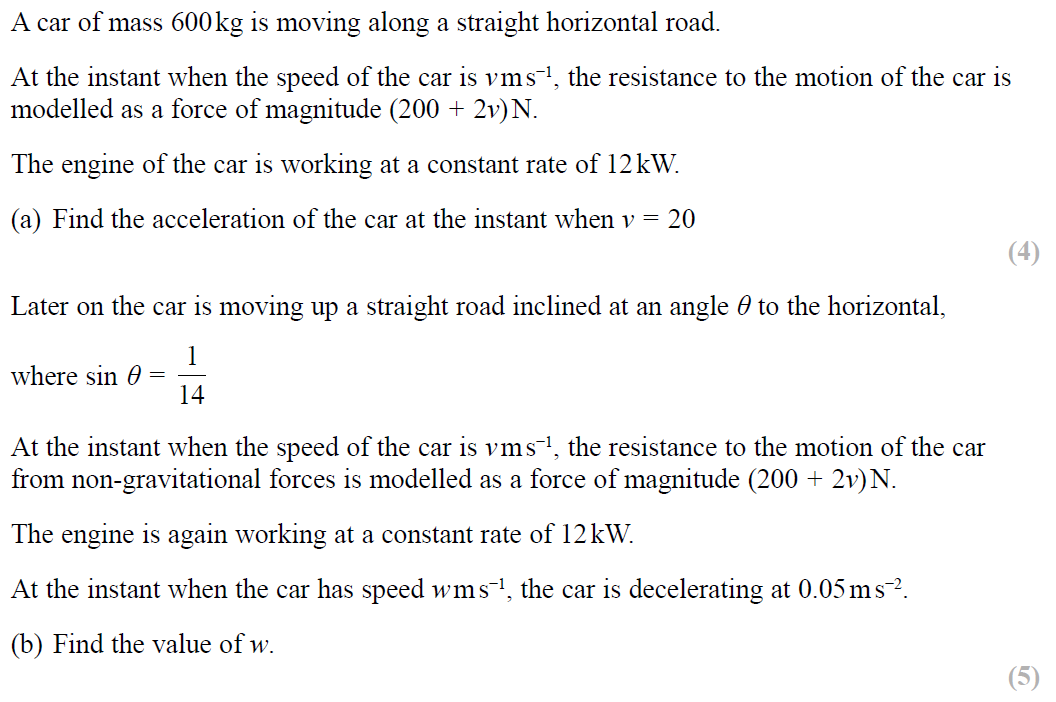 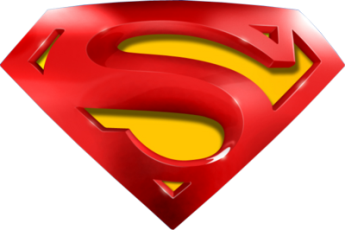 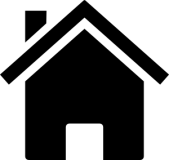 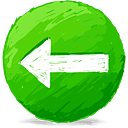 SAM
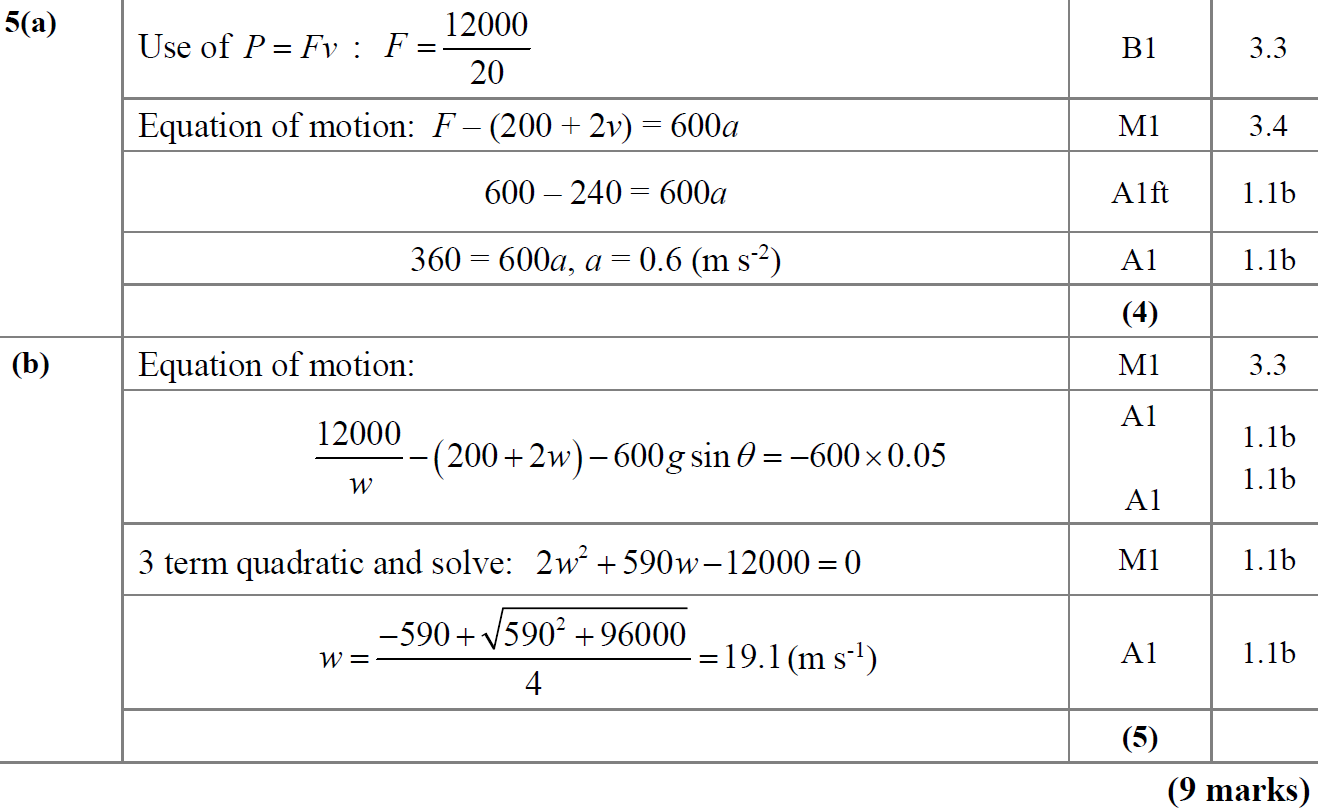 A
B
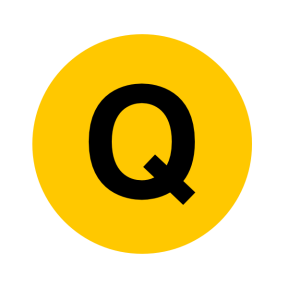 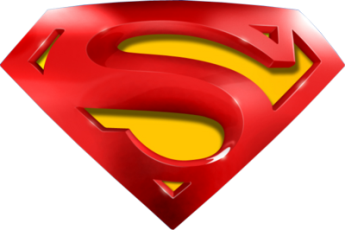 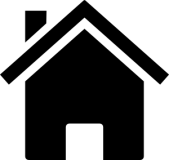 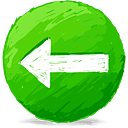 SAM
A notes
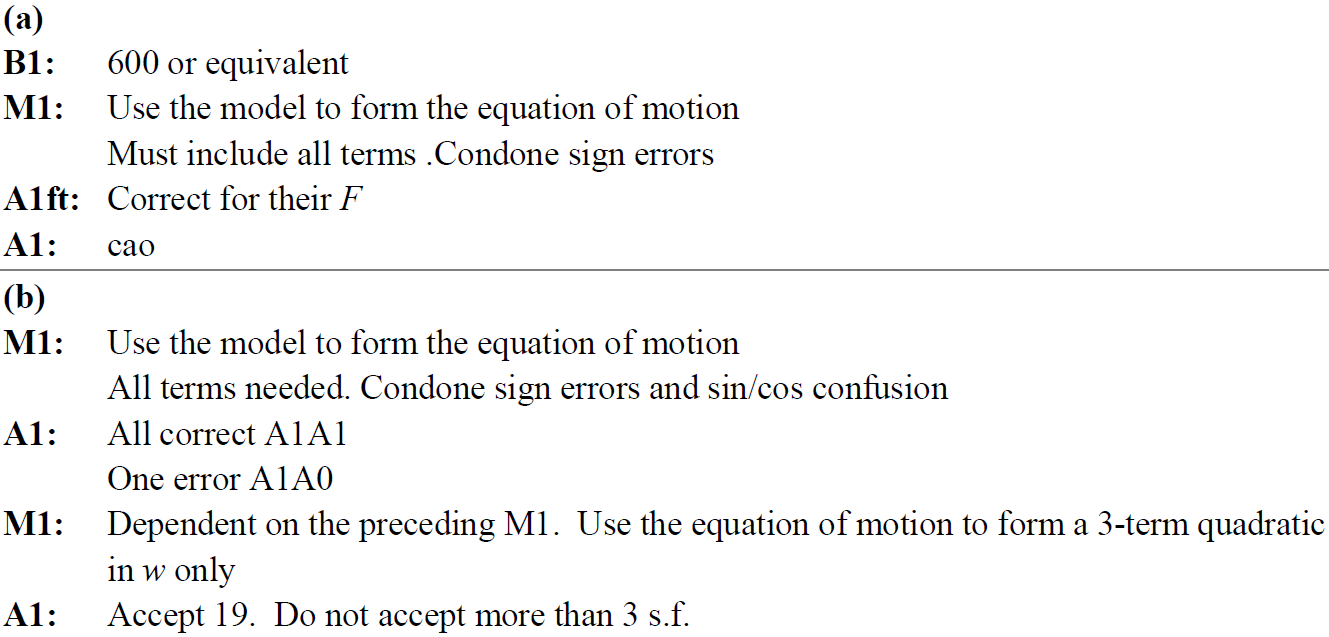 B notes
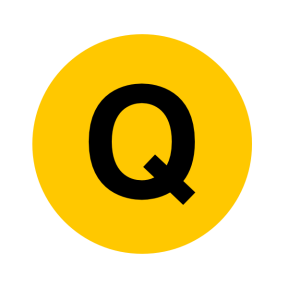 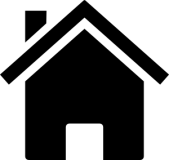 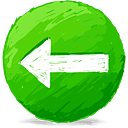 2019
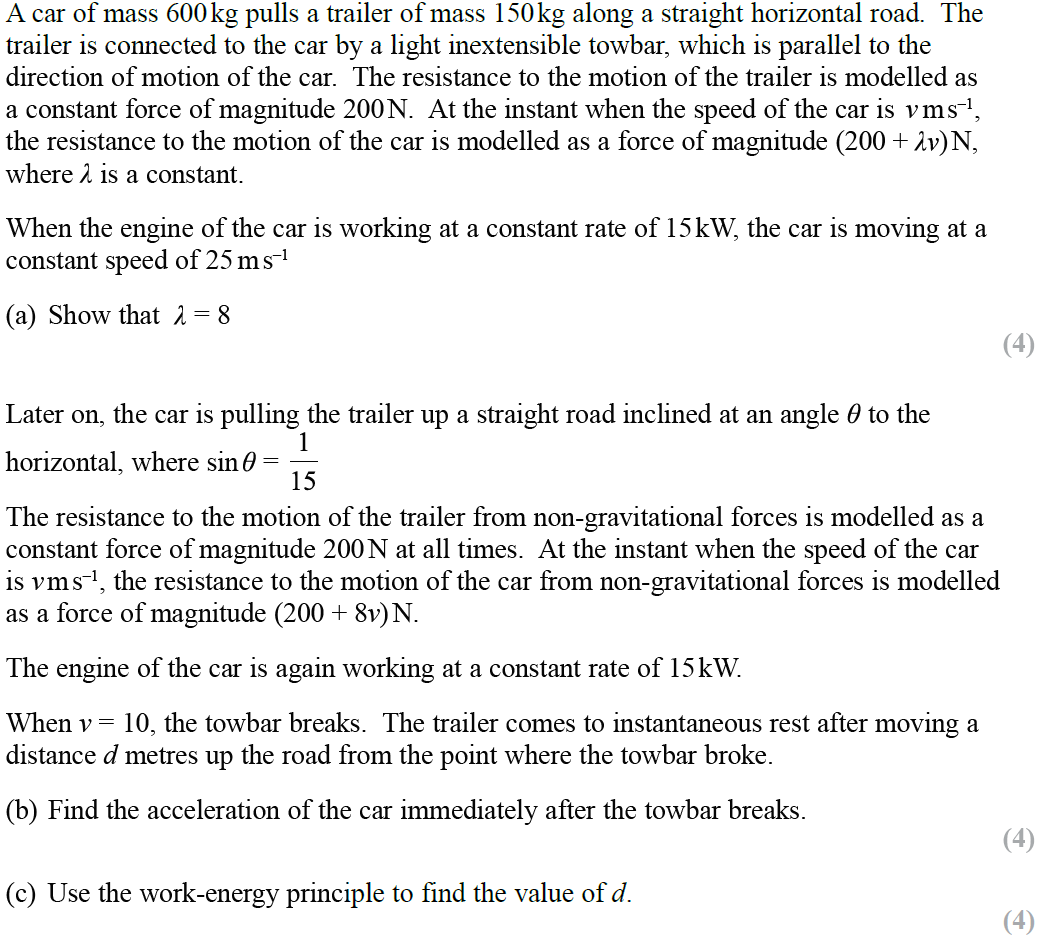 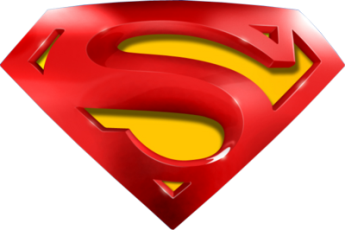 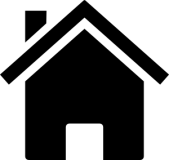 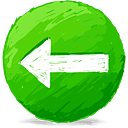 2019
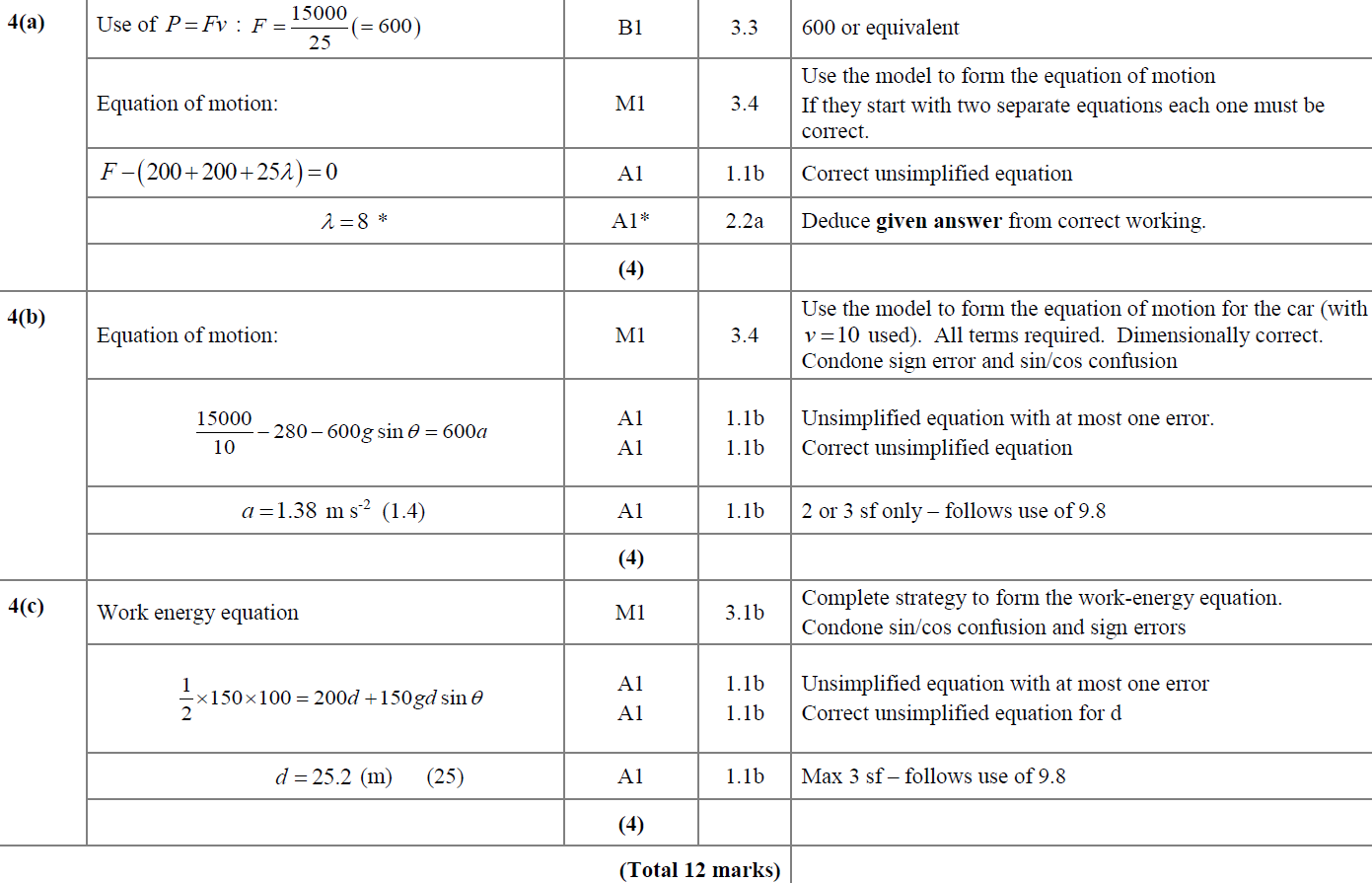 A
B
C
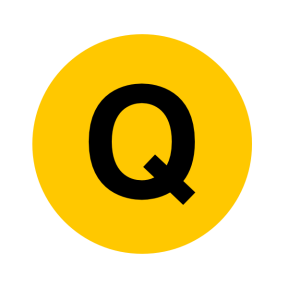 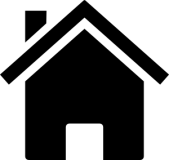 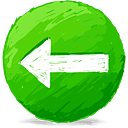 New Spec Q’s
Old Spec Elastic Springs, Strings & Hooke’s Law
June 2001
Jan 2004
Jan 2013
May 2015 (i)
June 2007
Jan 2010 (i)
Jan 2002 (i)
May 2004
Jan 2008 (i)
Jan 2010 (ii)
June 2013 (i)
May 2015 (i) a only
Jan 2002 (ii)
June 2005 (i)
Jan 2008 (ii)
June 2010
June 2013 (ii) a only
May 2016
Jan 2011
May 2002
June 2005 (ii)
June 2008
June 2013 (withdrawn)
May 2017
Jan 2003 (i)
Jan 2009 (i)
Jan 2006
June 2011
June 2013 (R)
May 2018
May 2019 (i)
Jan 2003 (ii)
June 2006
Jan 2009 (ii)
Jan 2012
May 2014
May 2003
Jan 2007
June 2009
June 2012 (ignore c & d)
May 2014 (R)
May 2019 (ii) a only
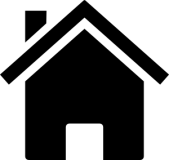 ignore harmonic motion parts (I included a couple, but not all of these questions from old M3 papers)
June 2001
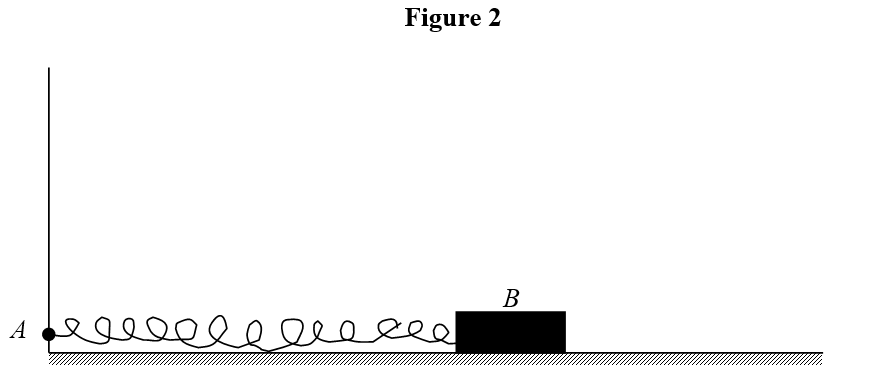 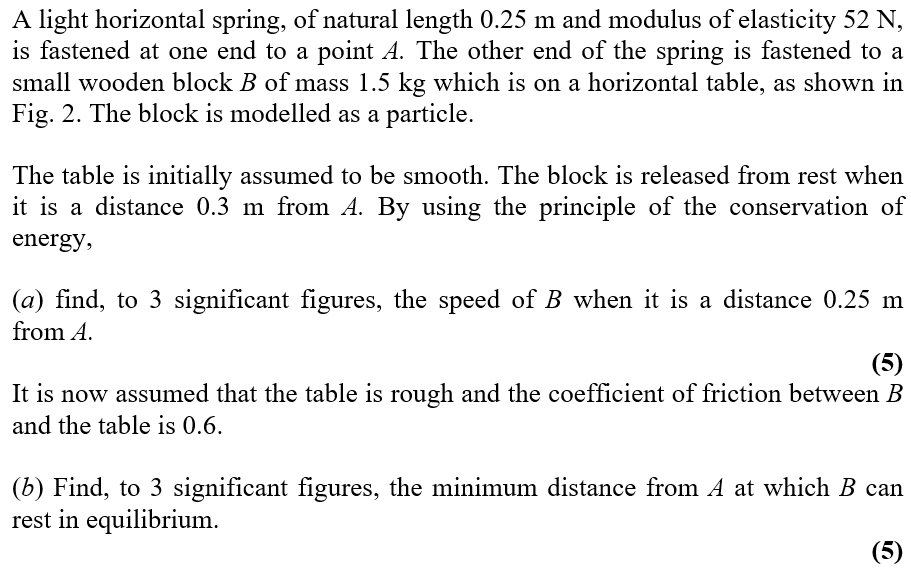 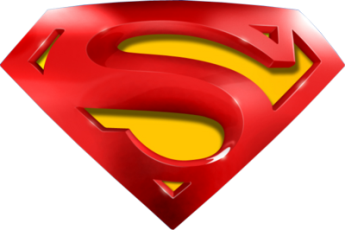 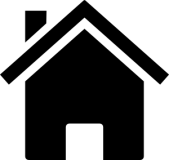 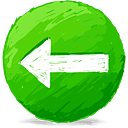 June 2001
A
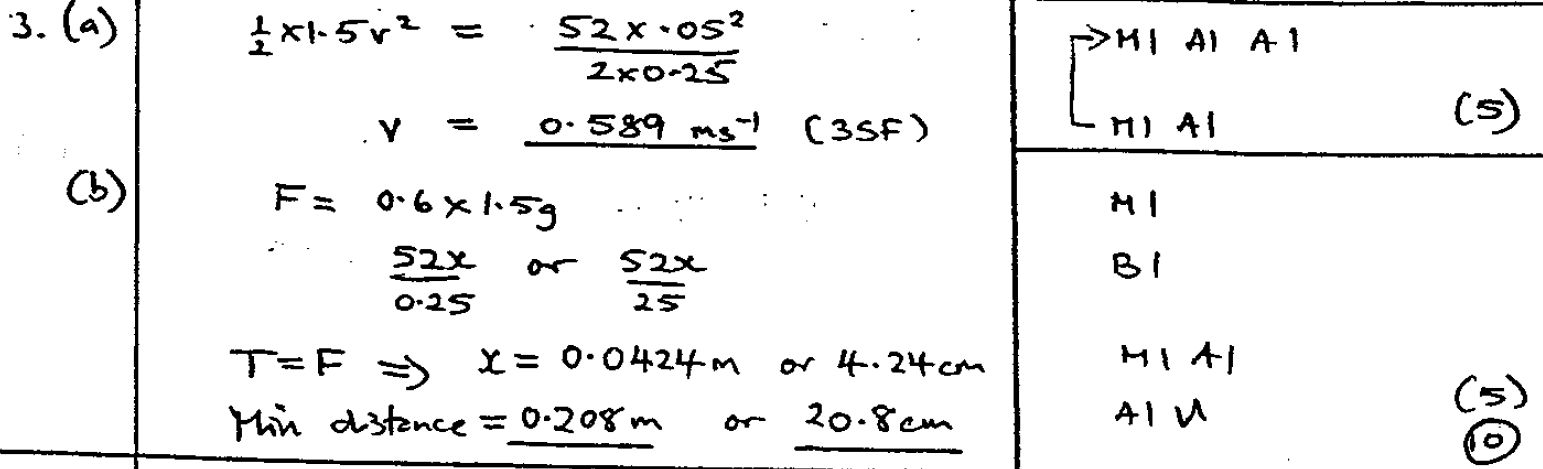 B
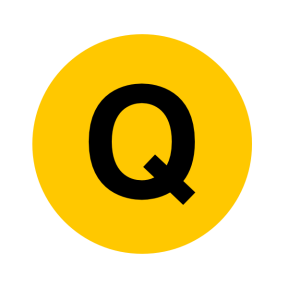 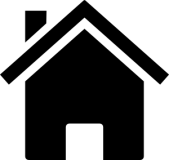 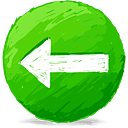 Jan 2002
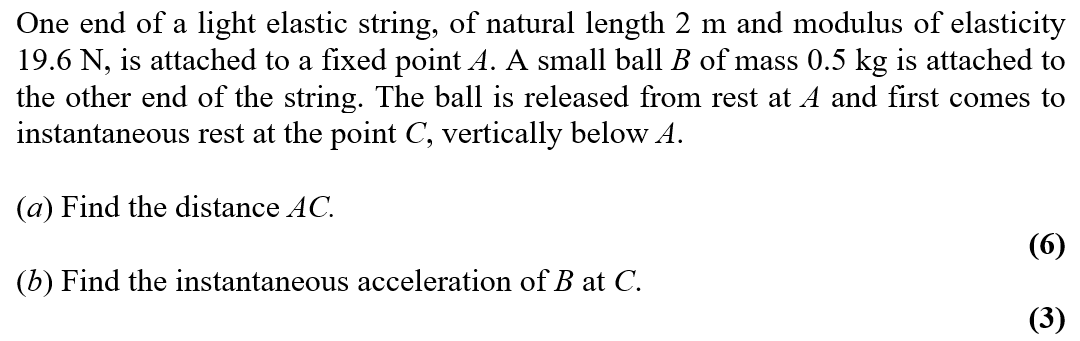 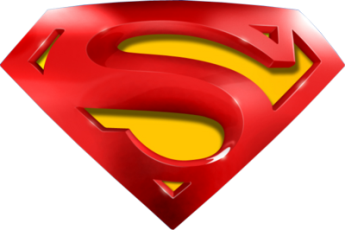 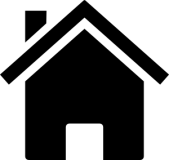 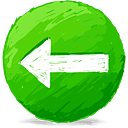 Jan 2002
A
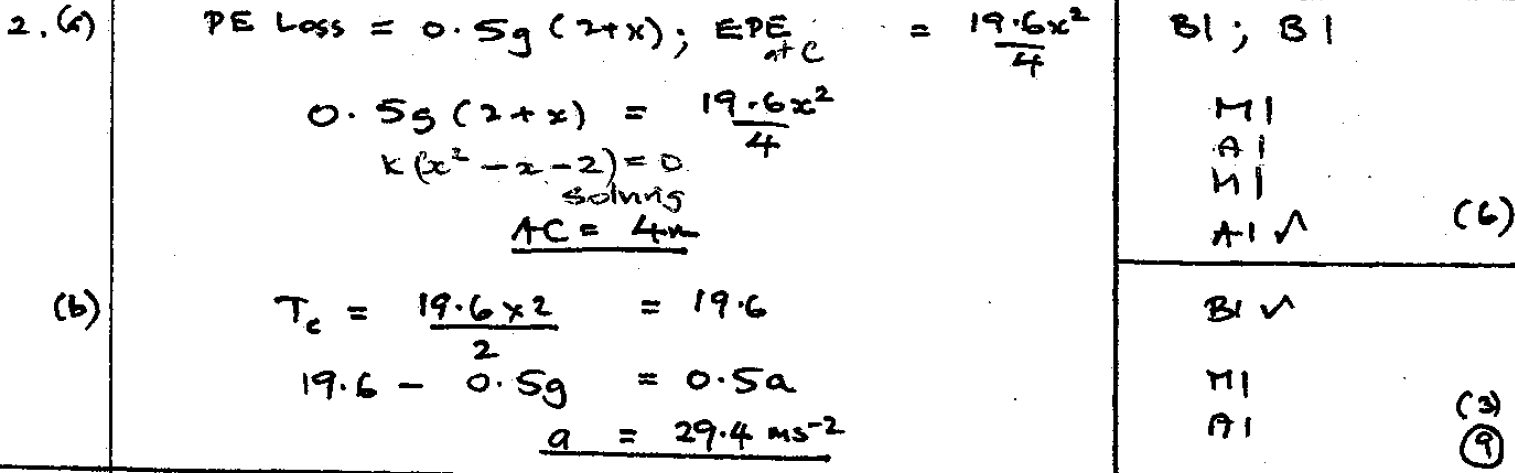 B
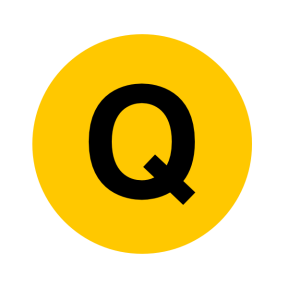 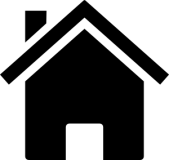 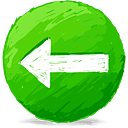 Jan 2002
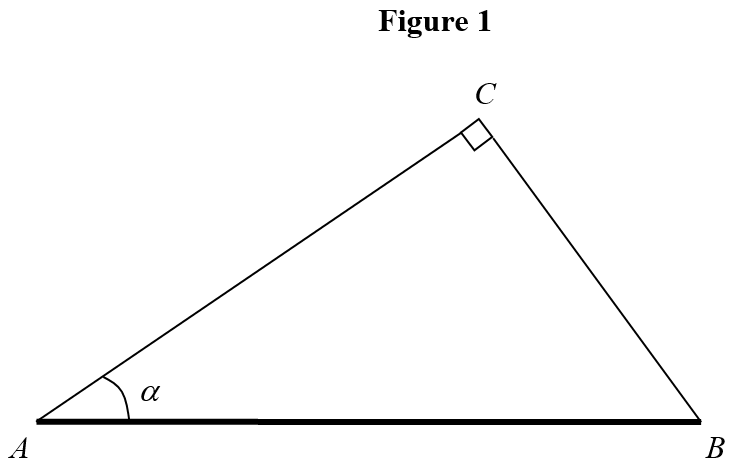 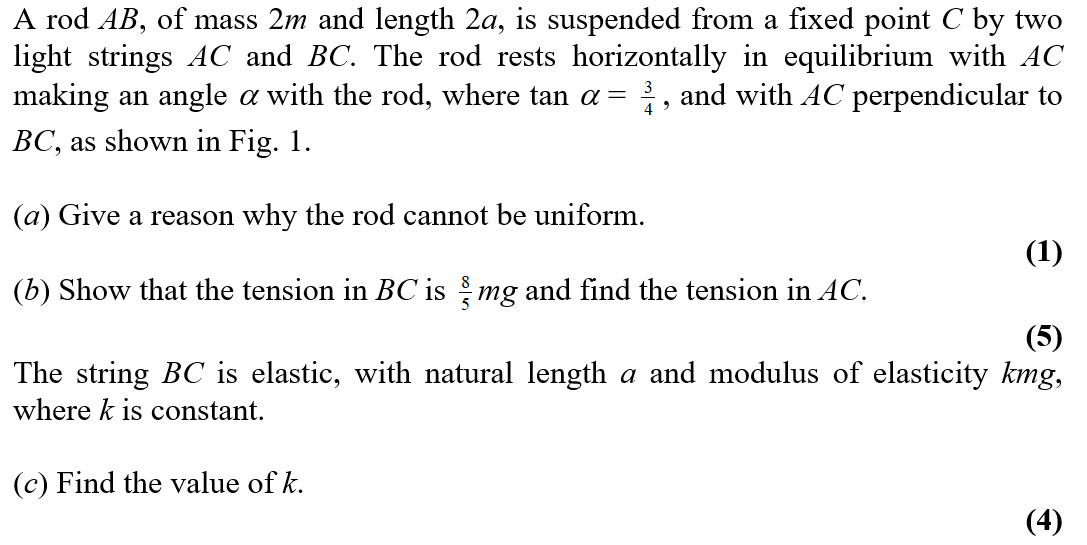 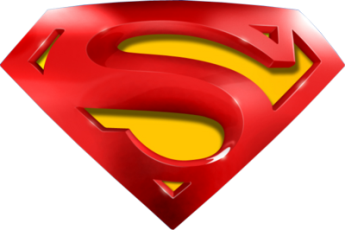 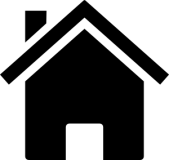 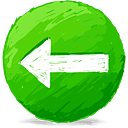 Jan 2002
A
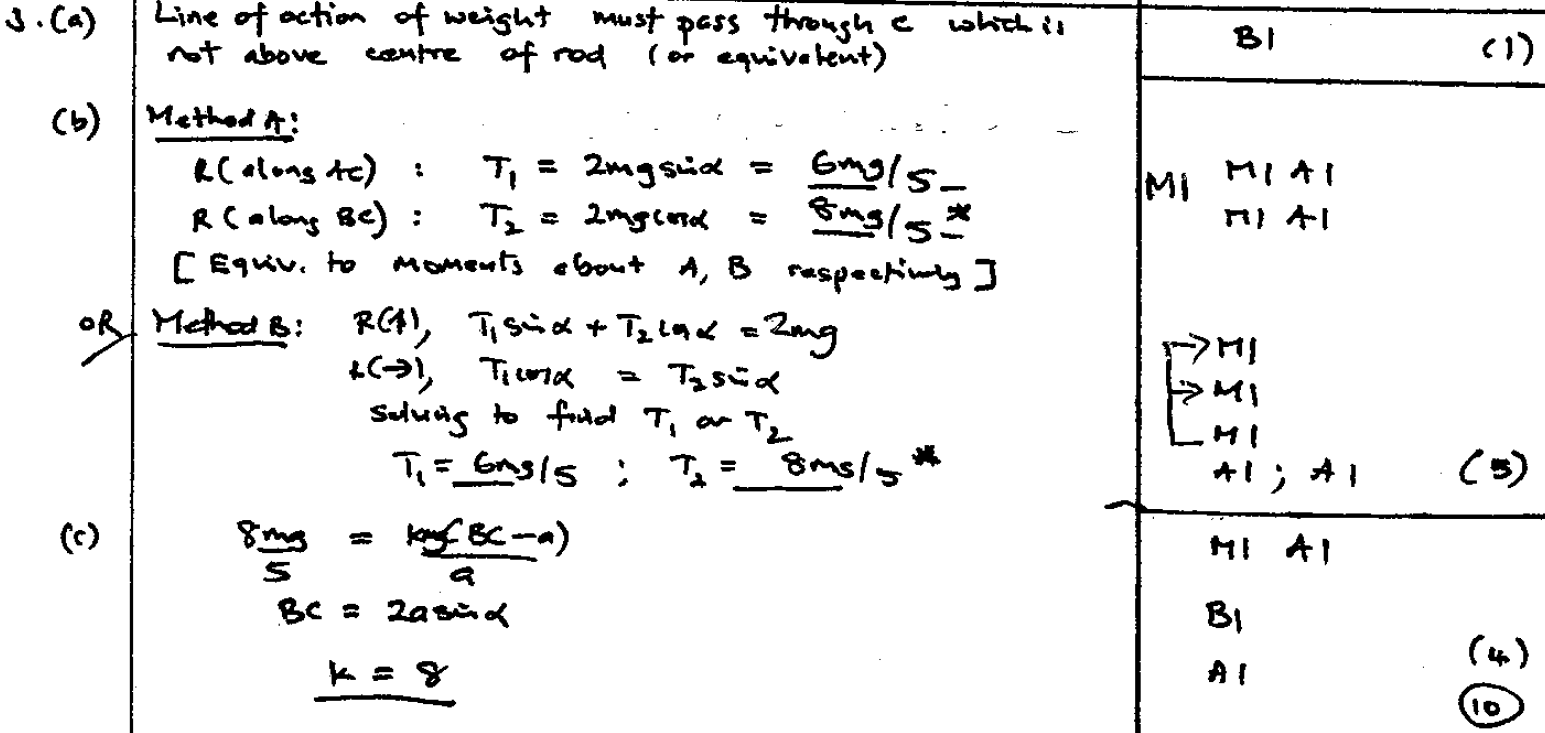 B
C
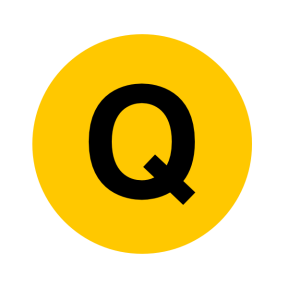 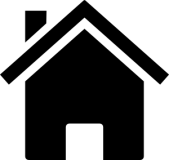 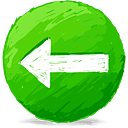 May 2002
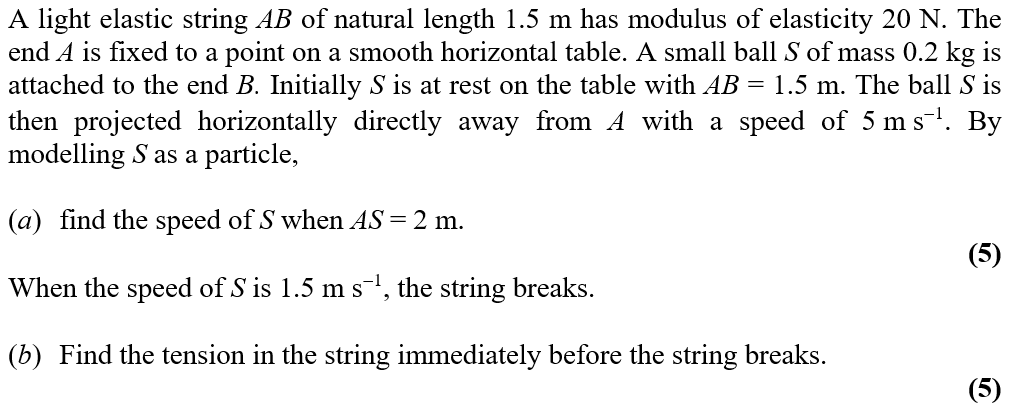 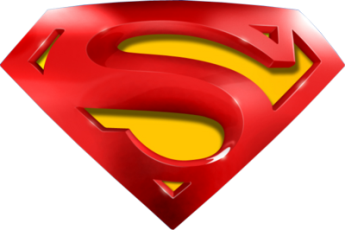 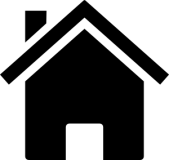 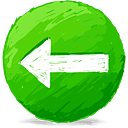 May 2002
A
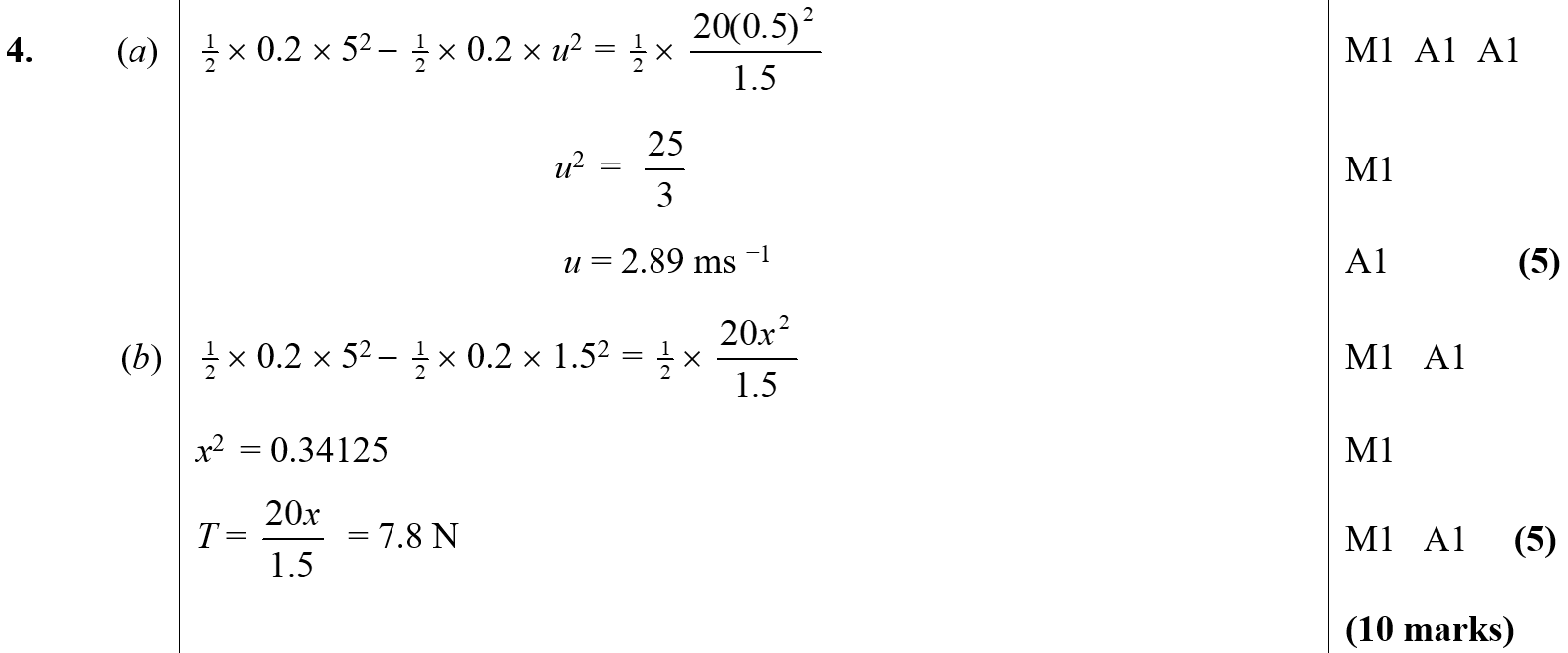 B
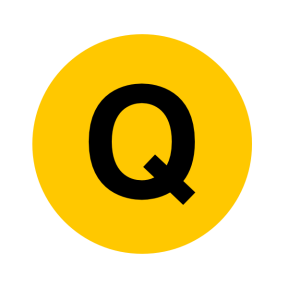 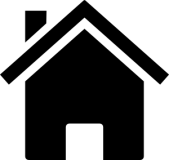 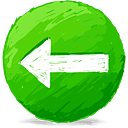 Jan 2003
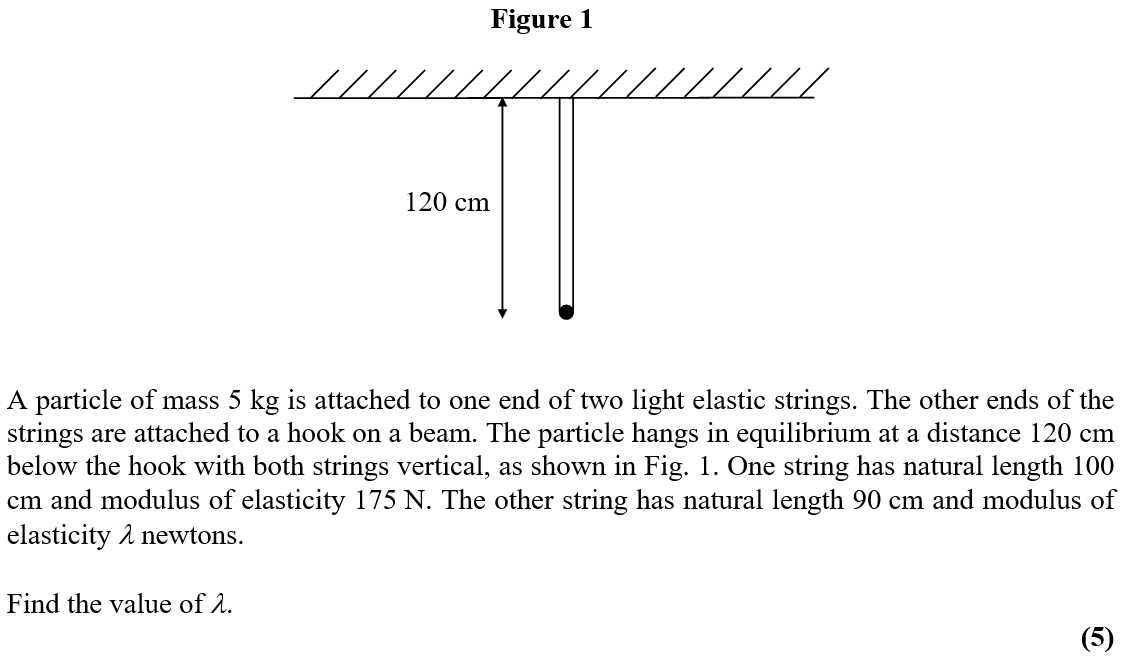 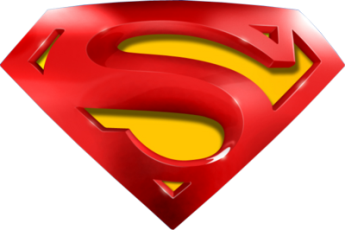 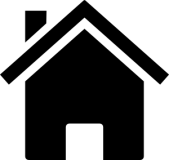 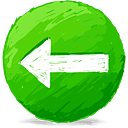 Jan 2003
A
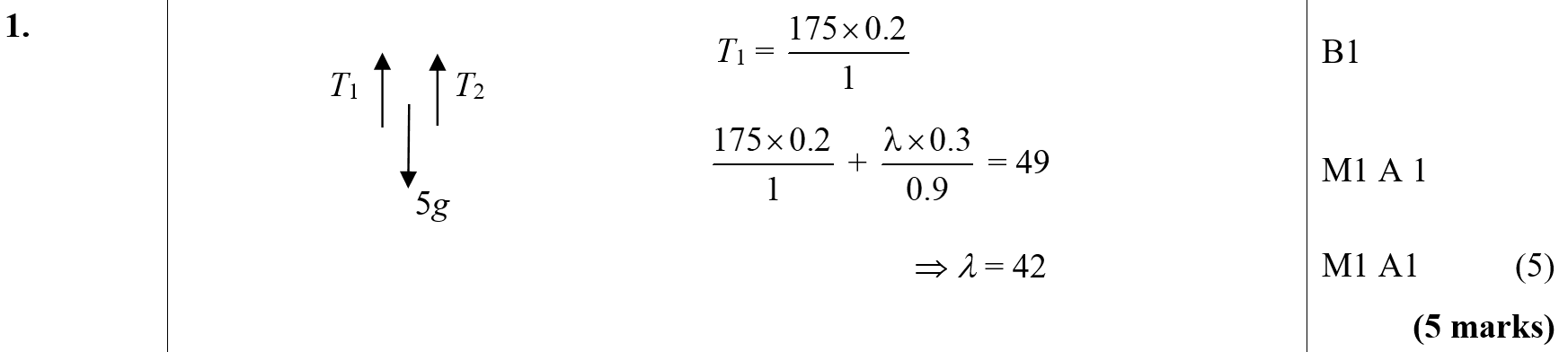 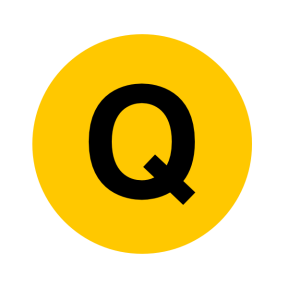 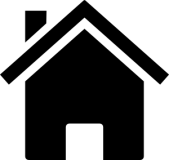 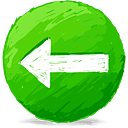 Jan 2003
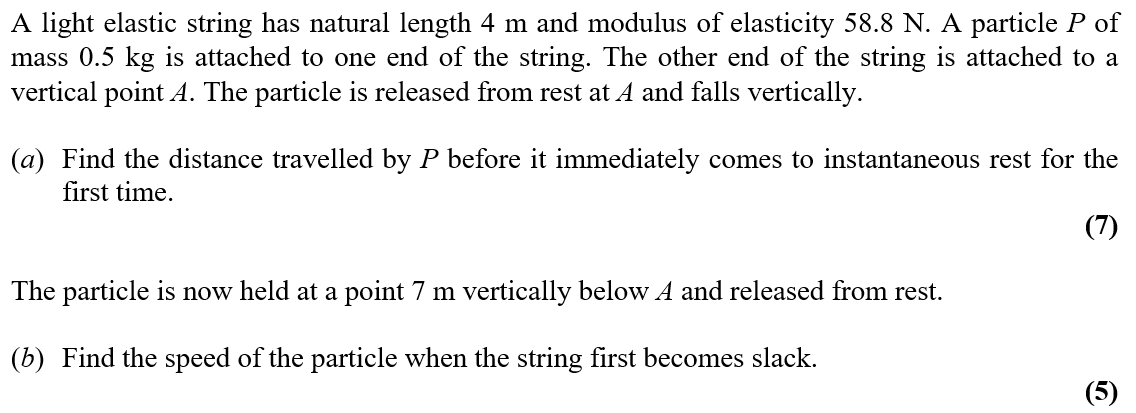 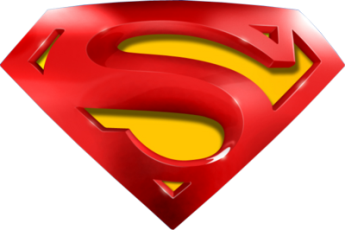 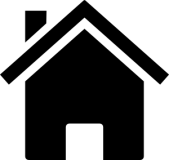 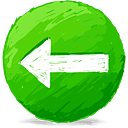 Jan 2003
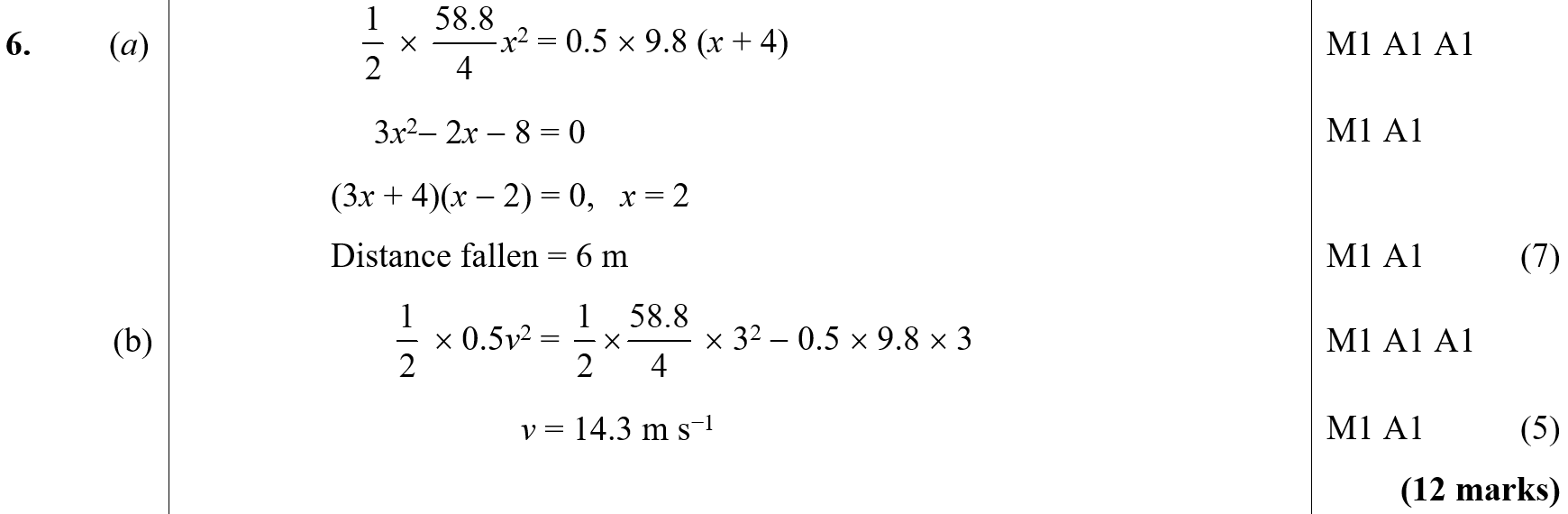 A
B
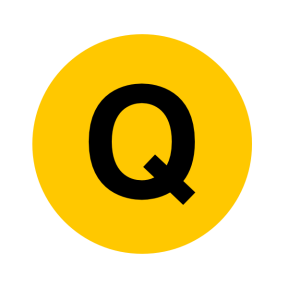 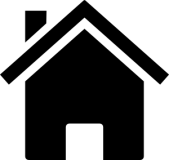 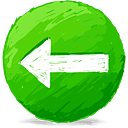 May 2003
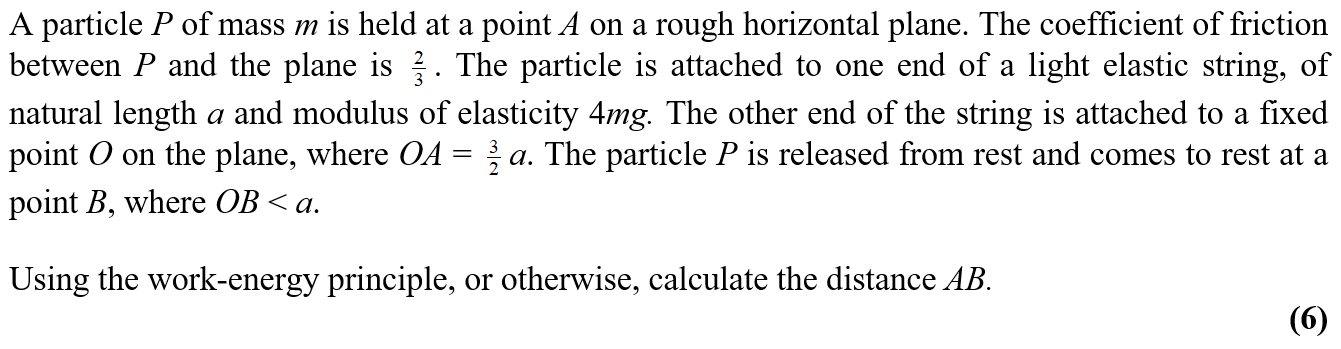 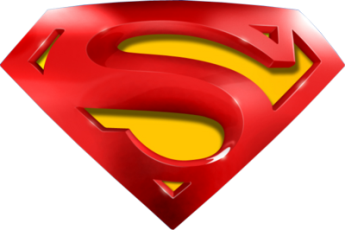 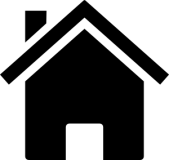 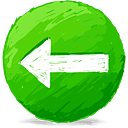 May 2003
A
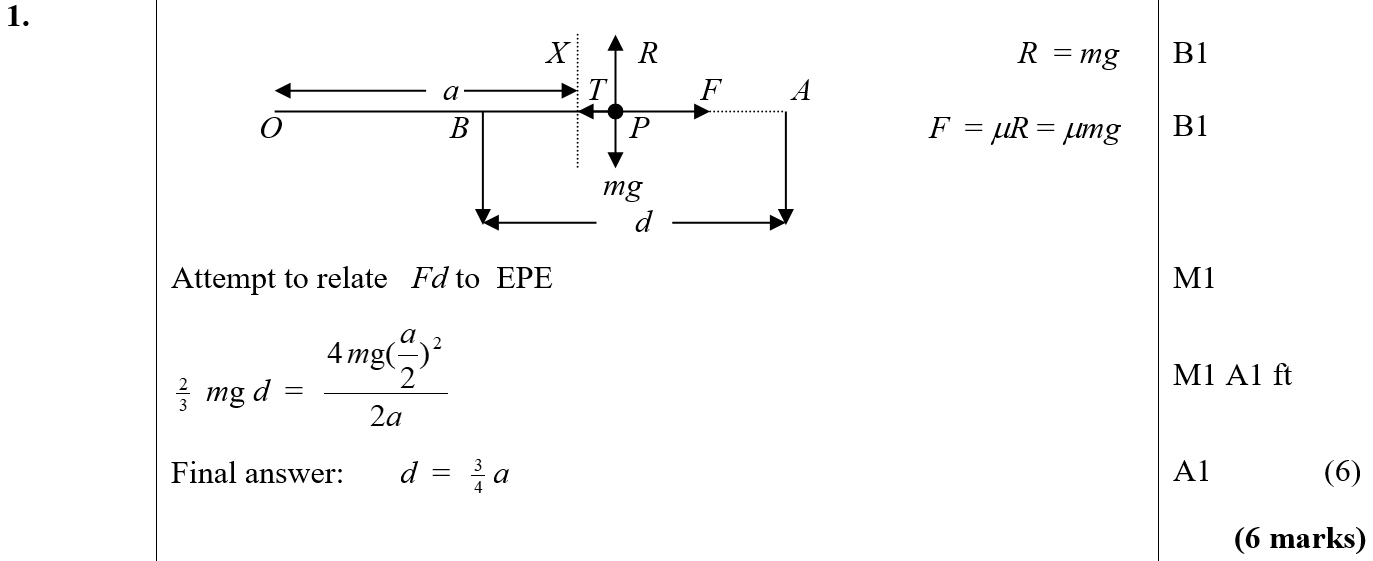 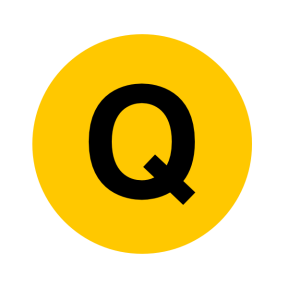 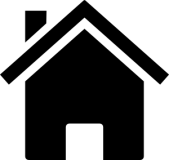 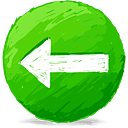 Jan 2004
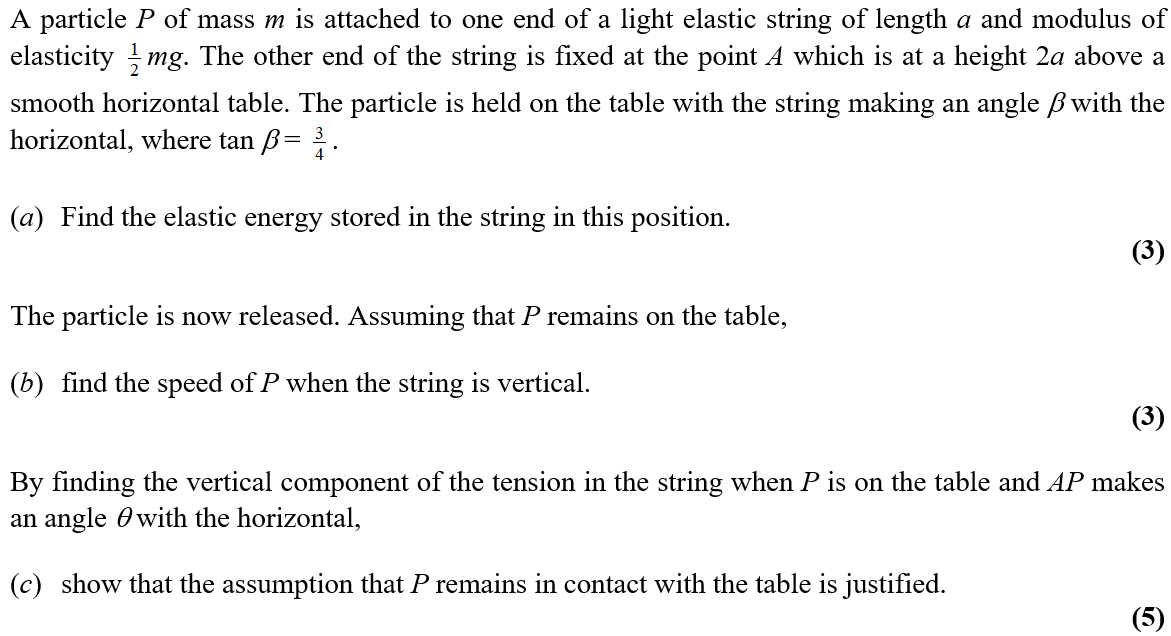 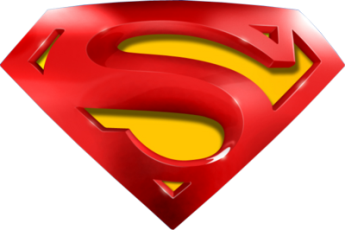 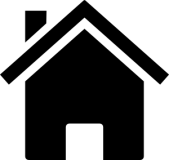 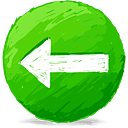 Jan 2004
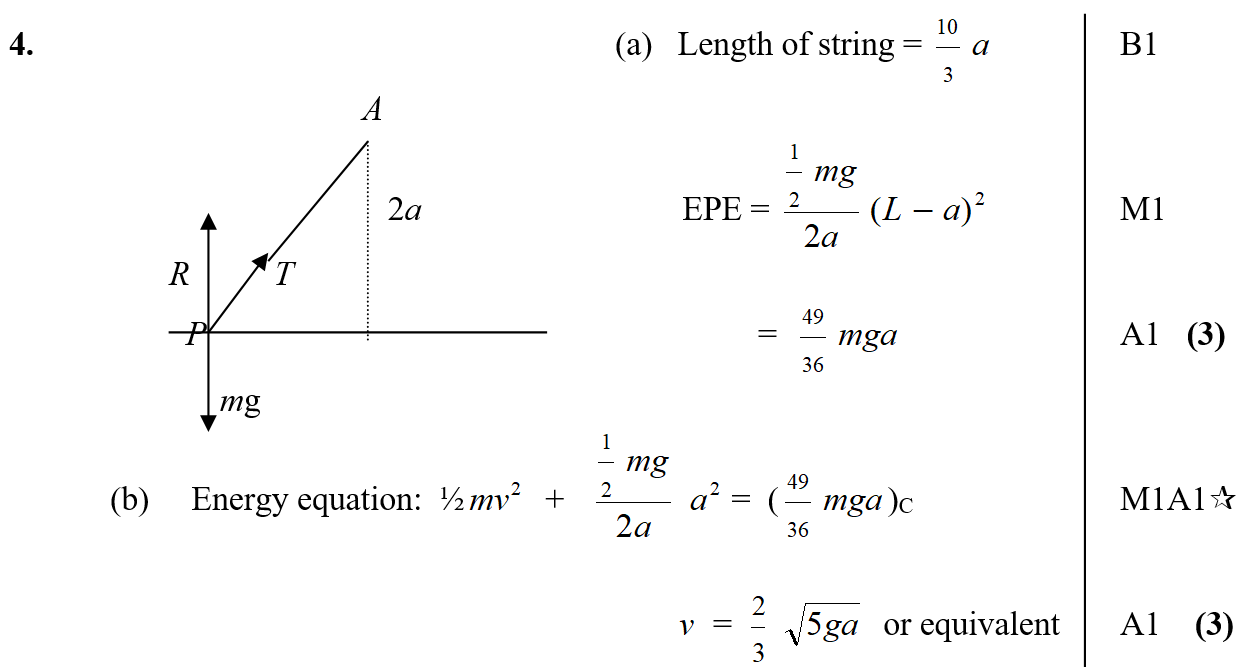 A
B
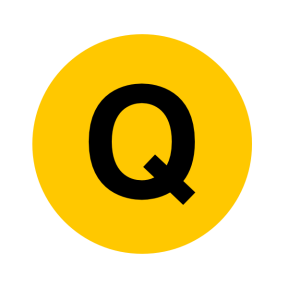 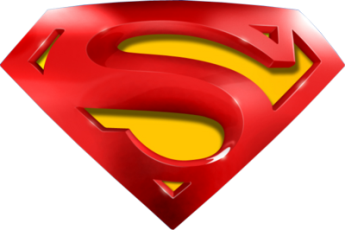 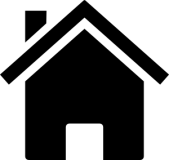 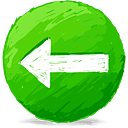 Jan 2004
C
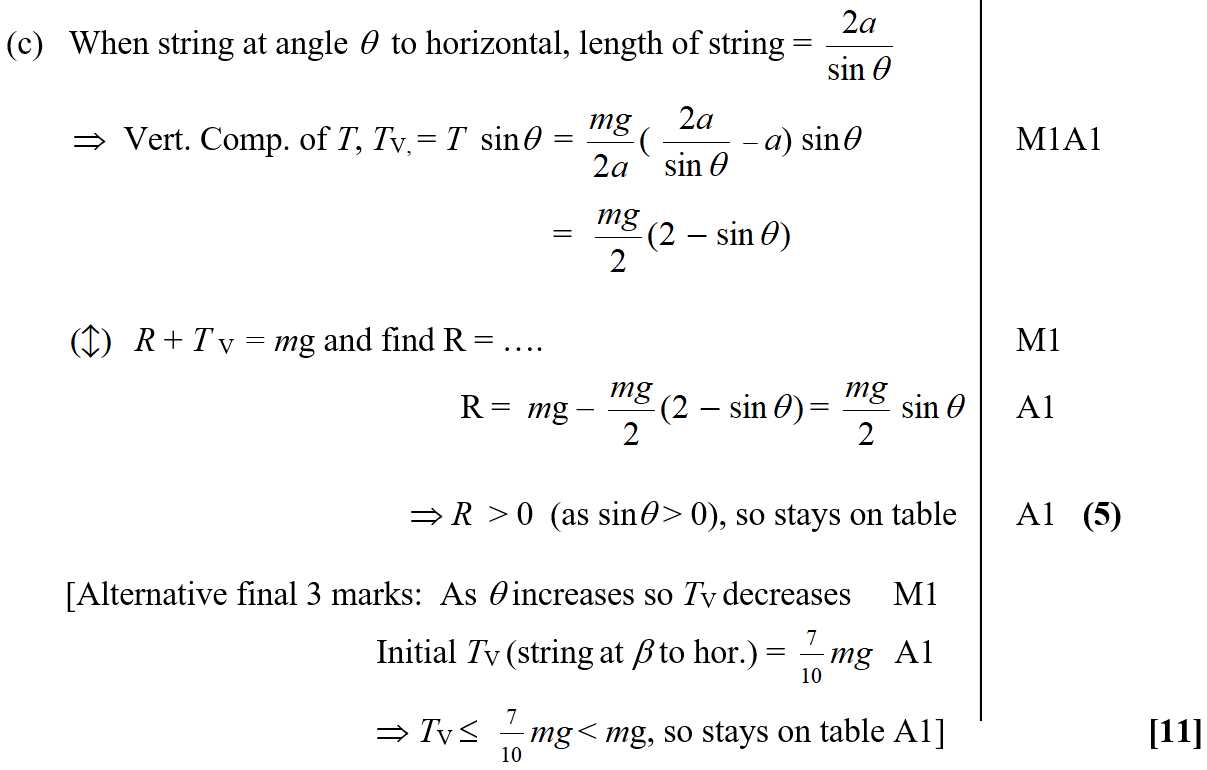 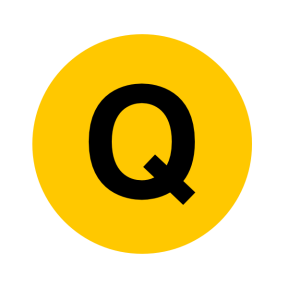 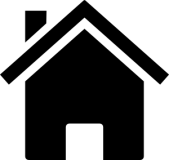 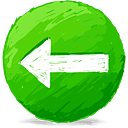 May 2004
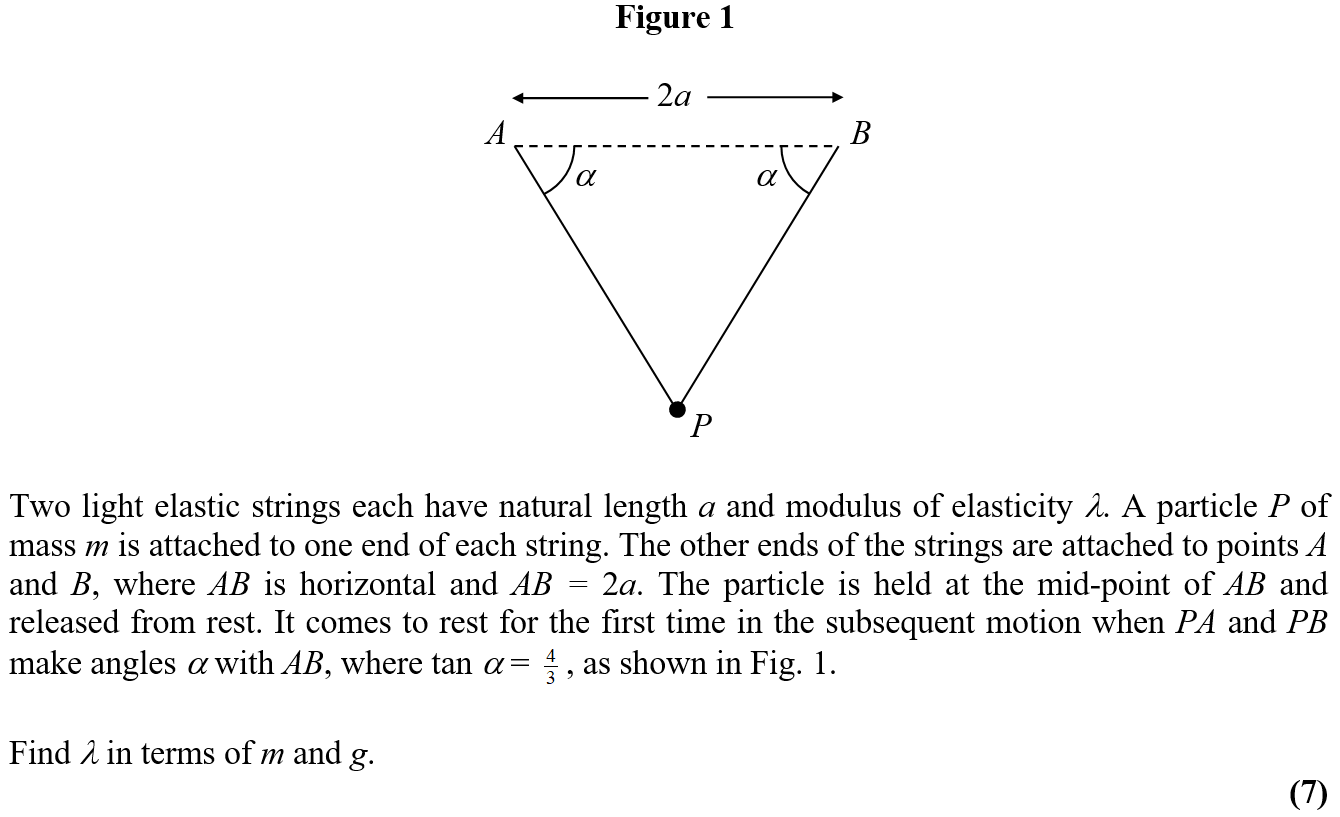 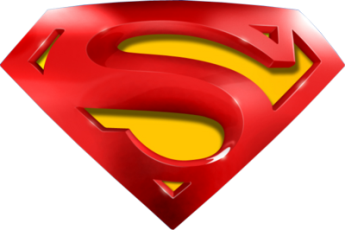 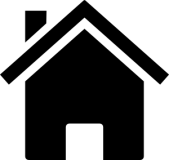 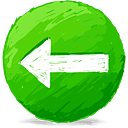 May 2004
A
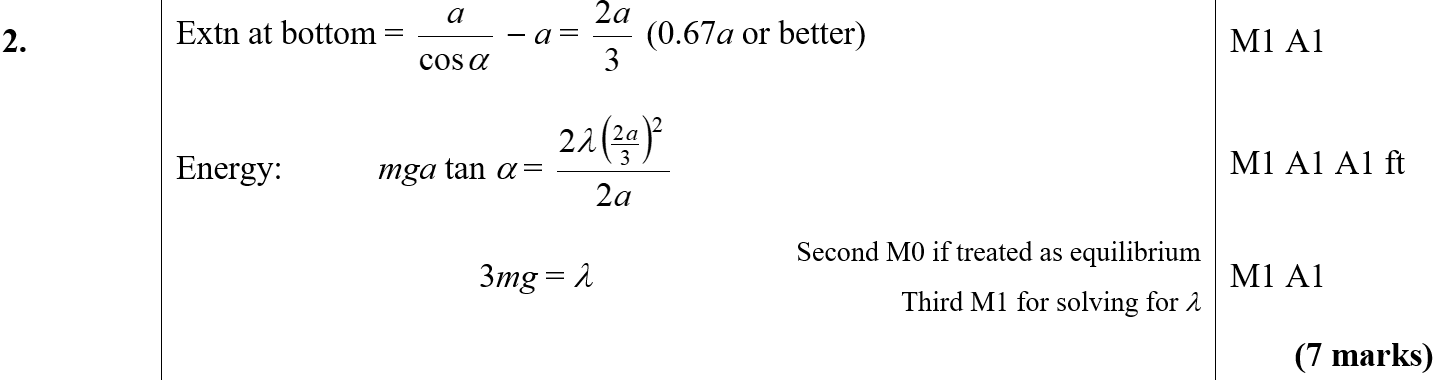 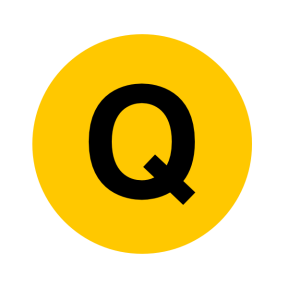 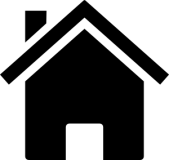 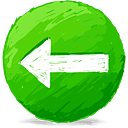 June 2005
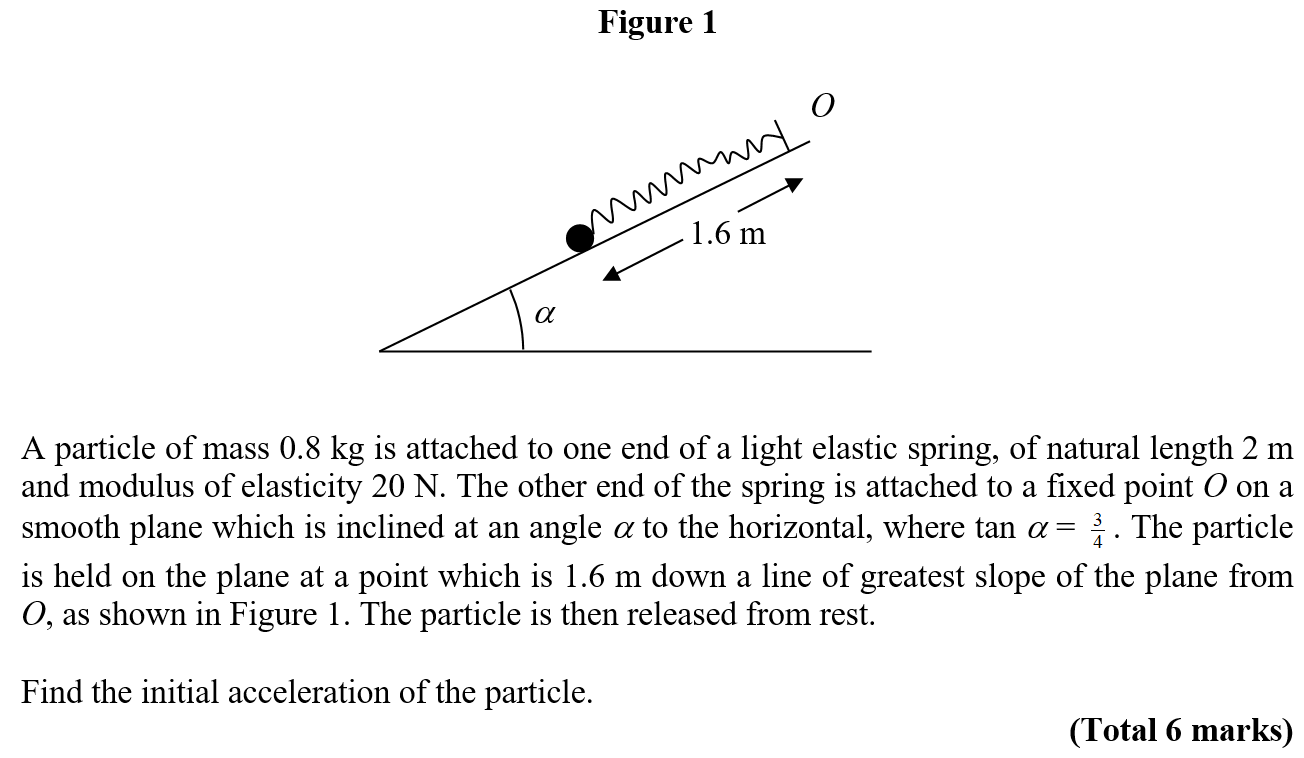 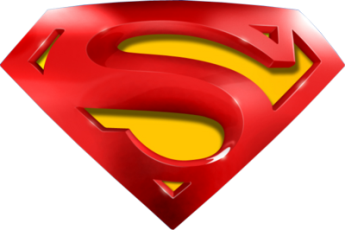 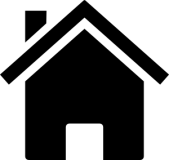 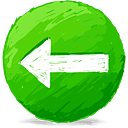 June 2005
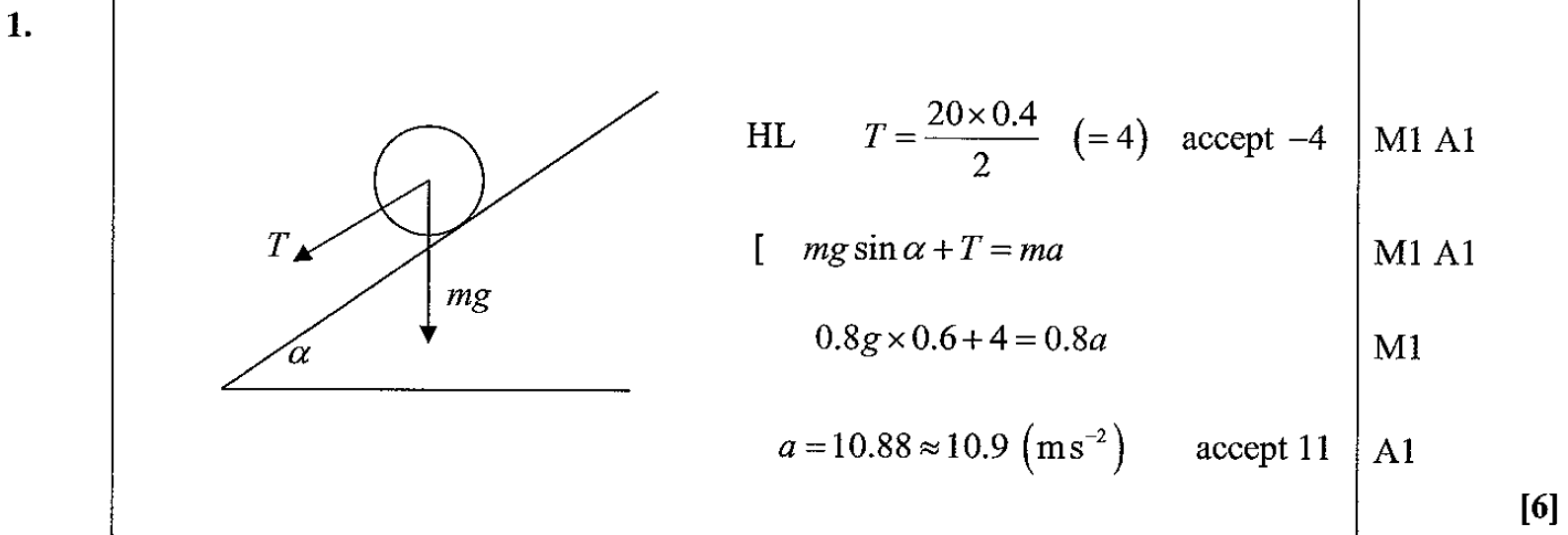 A
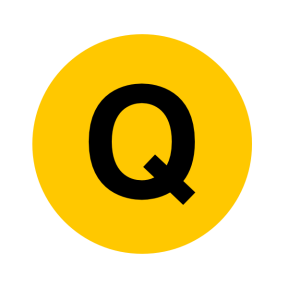 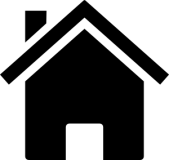 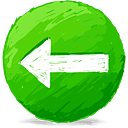 June 2005
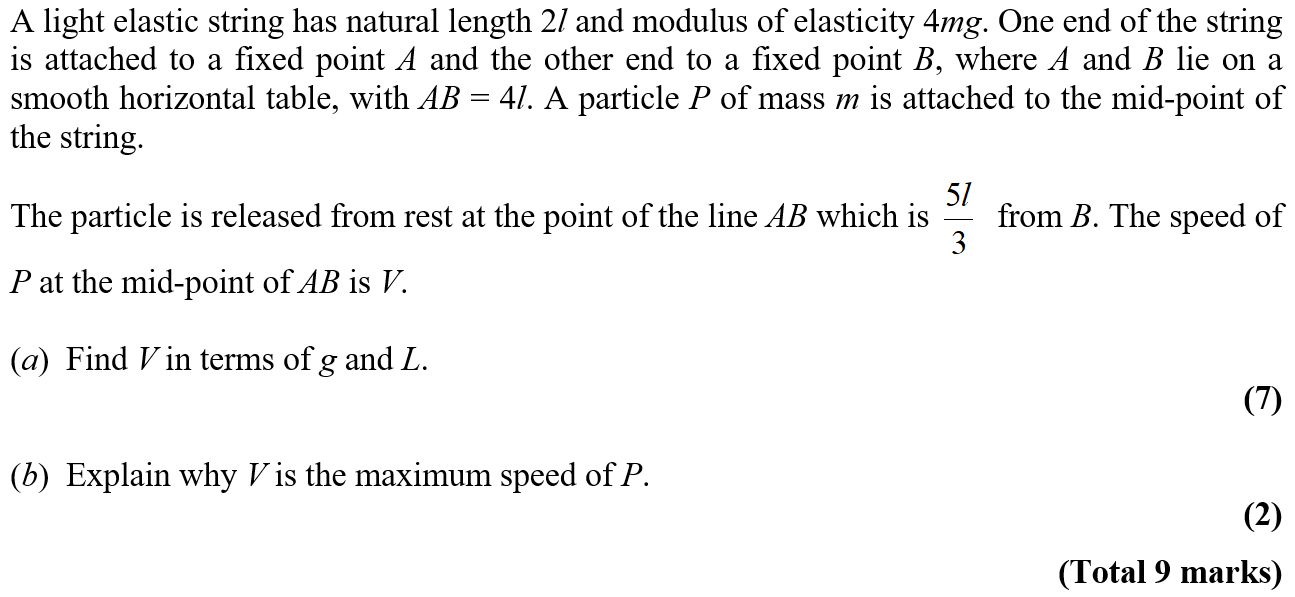 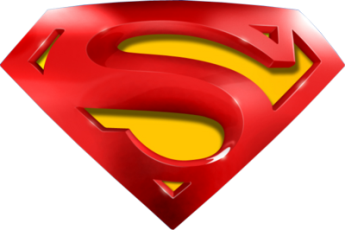 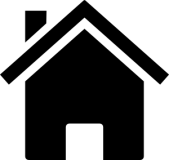 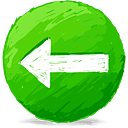 June 2005
A
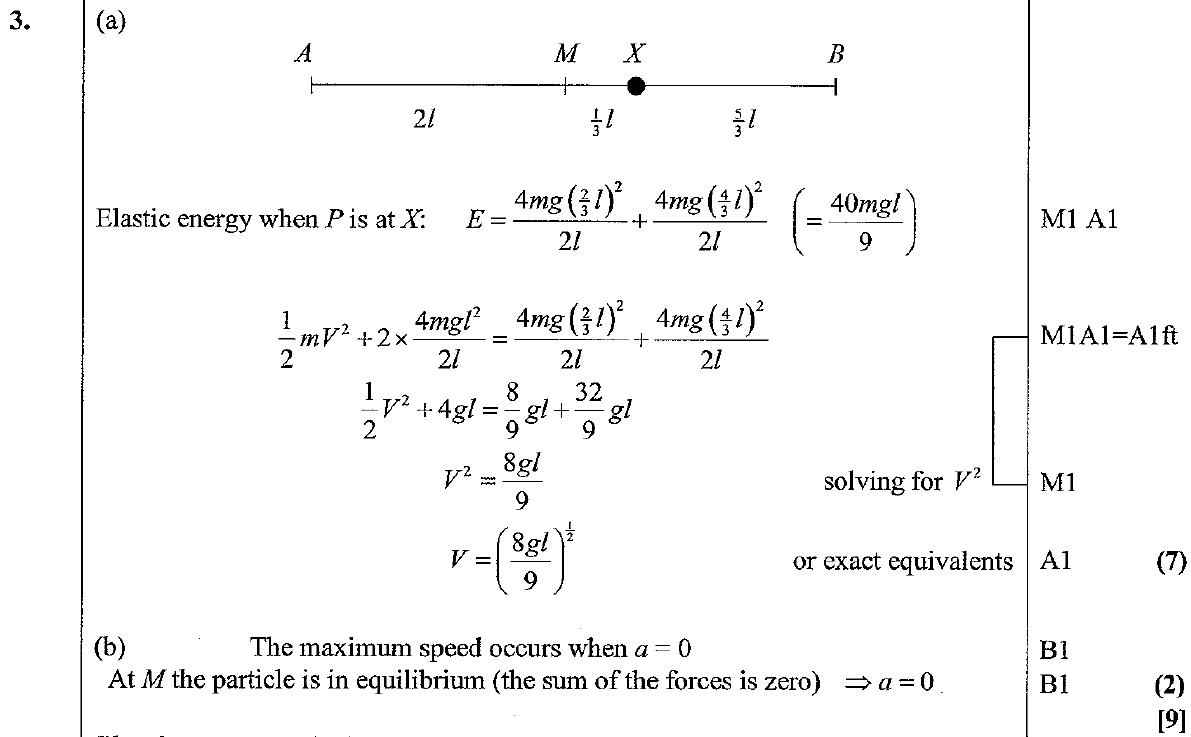 B
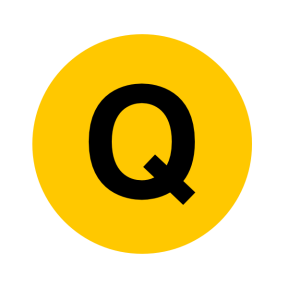 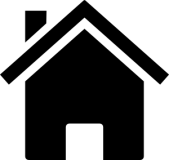 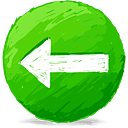 Jan 2006
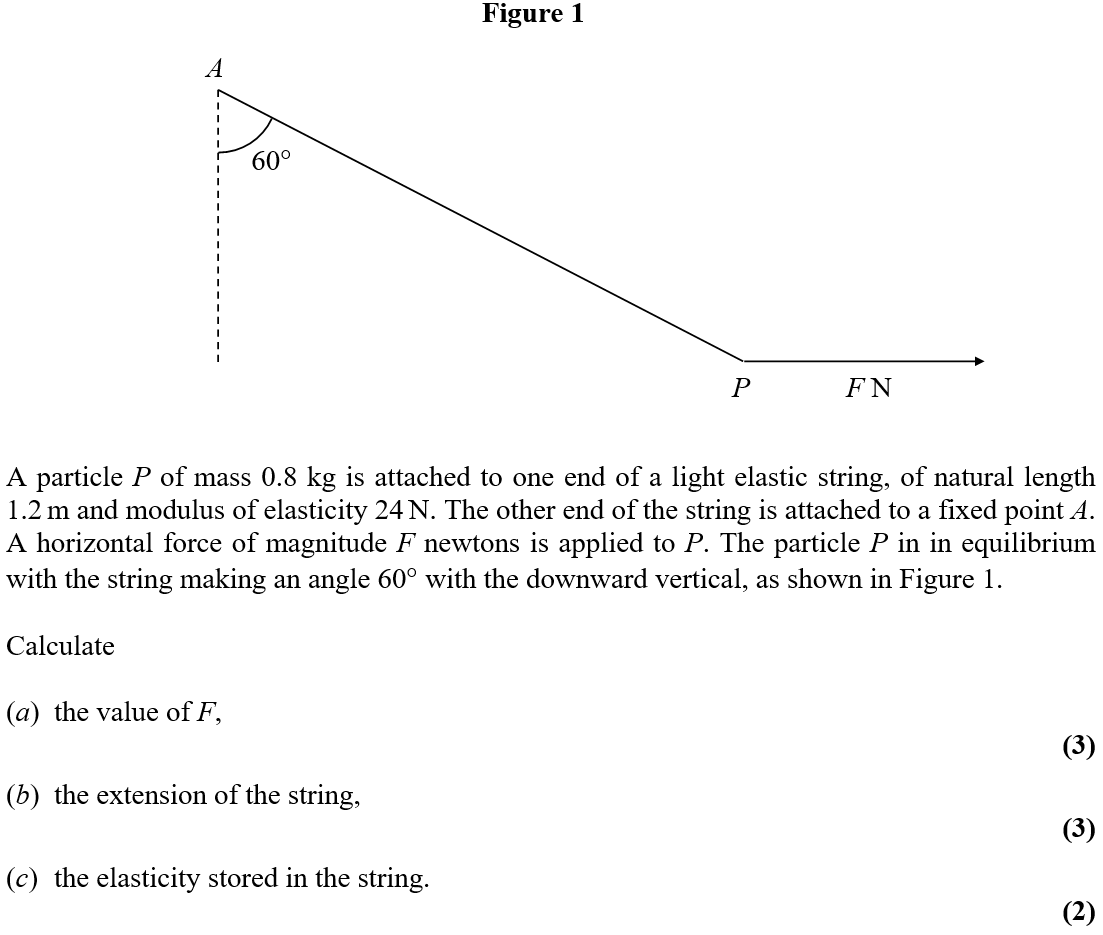 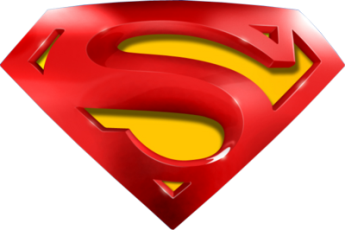 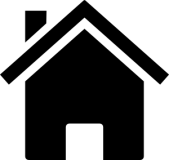 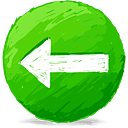 Jan 2006
A
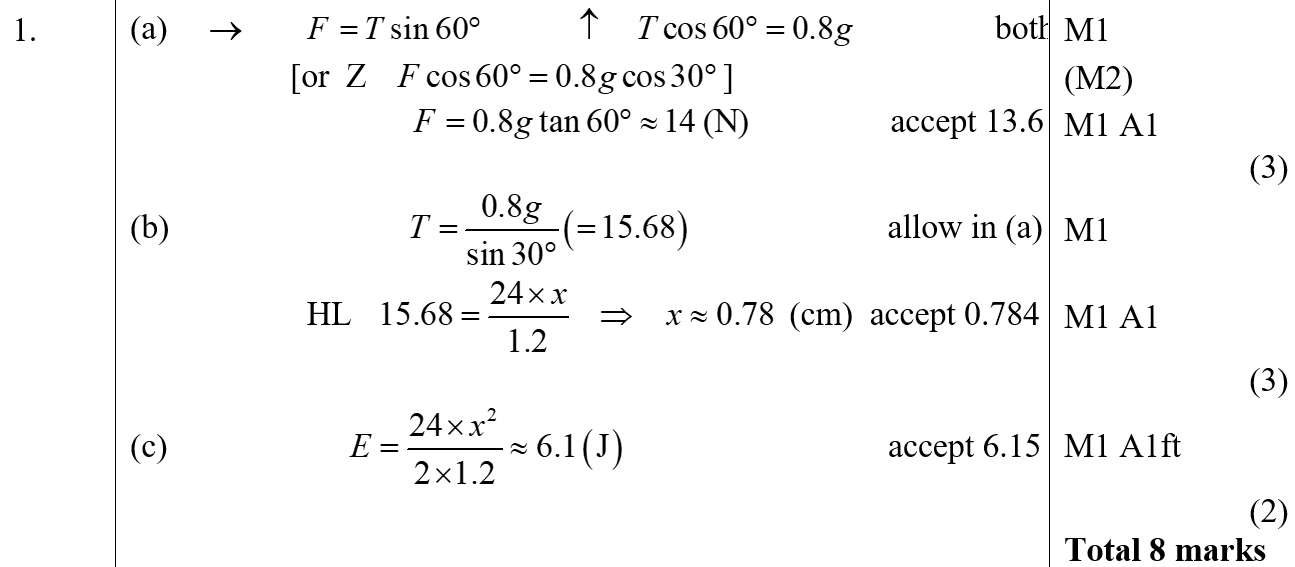 B
C
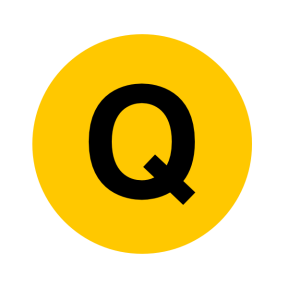 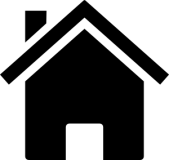 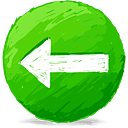 June 2006
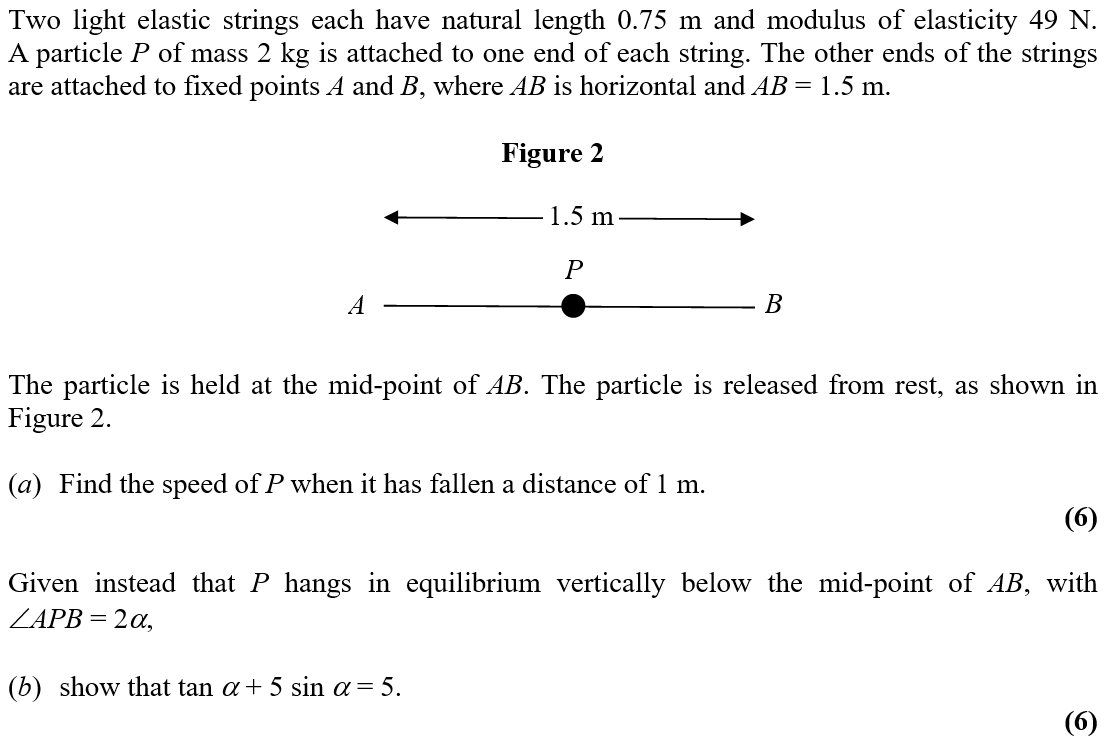 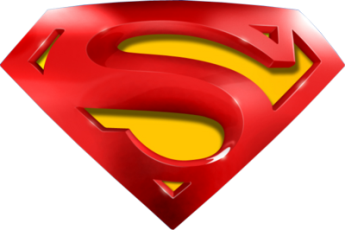 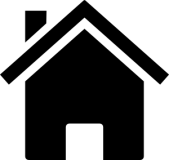 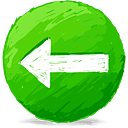 June 2006
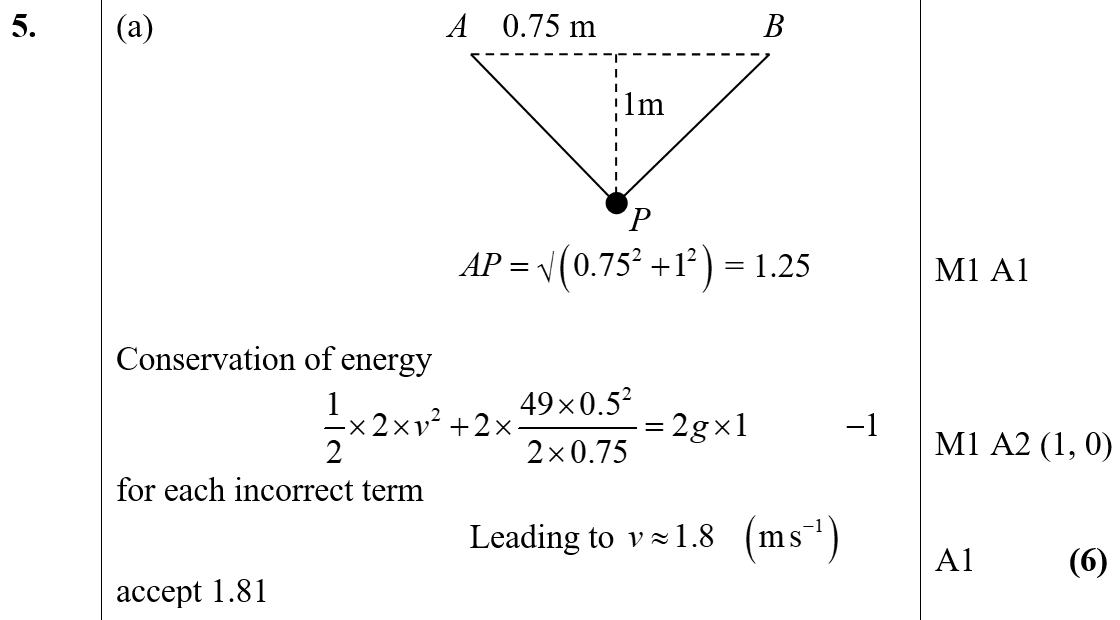 A
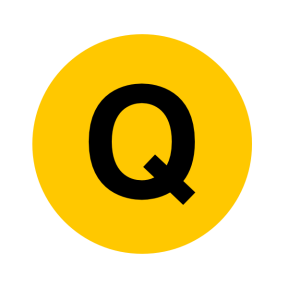 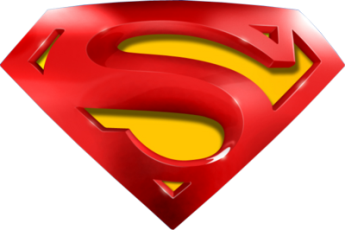 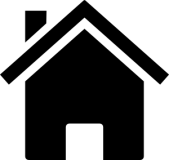 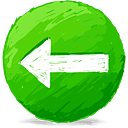 June 2006
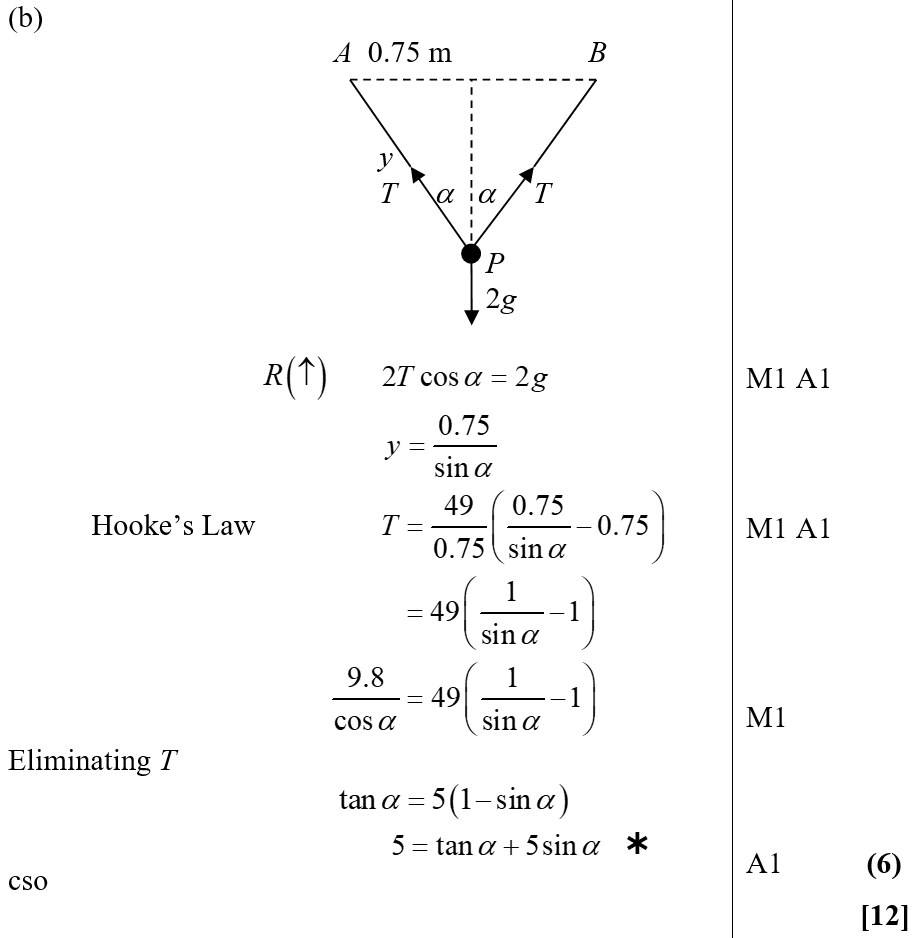 B
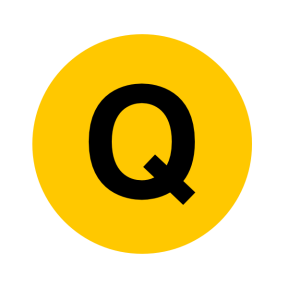 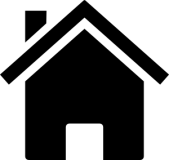 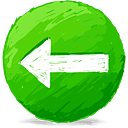 Jan 2007
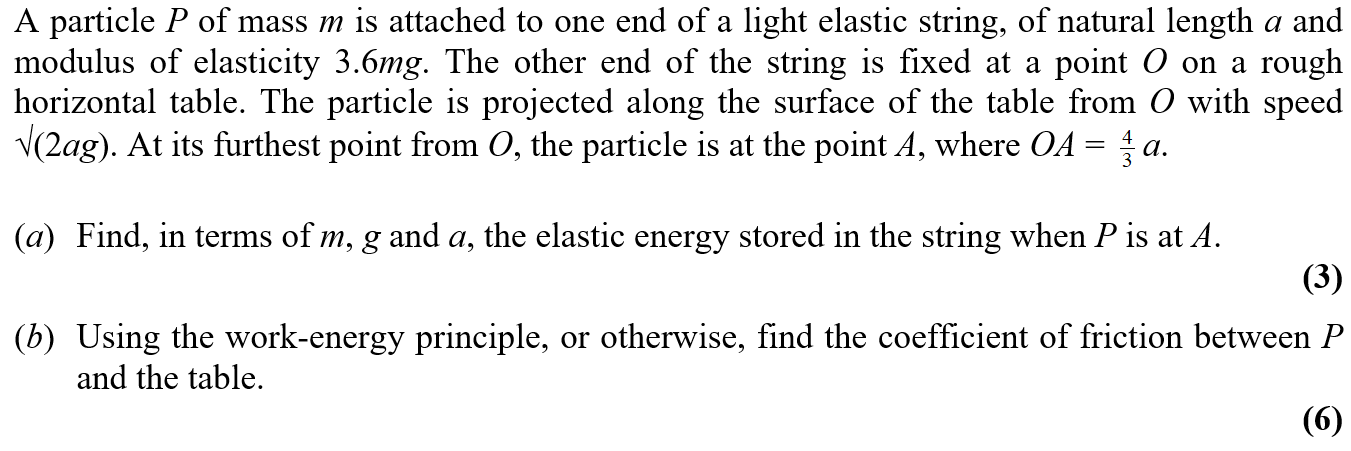 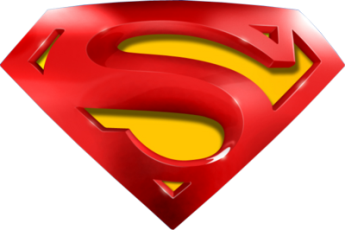 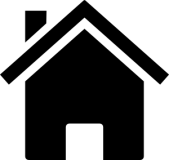 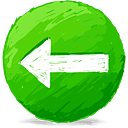 Jan 2007
A
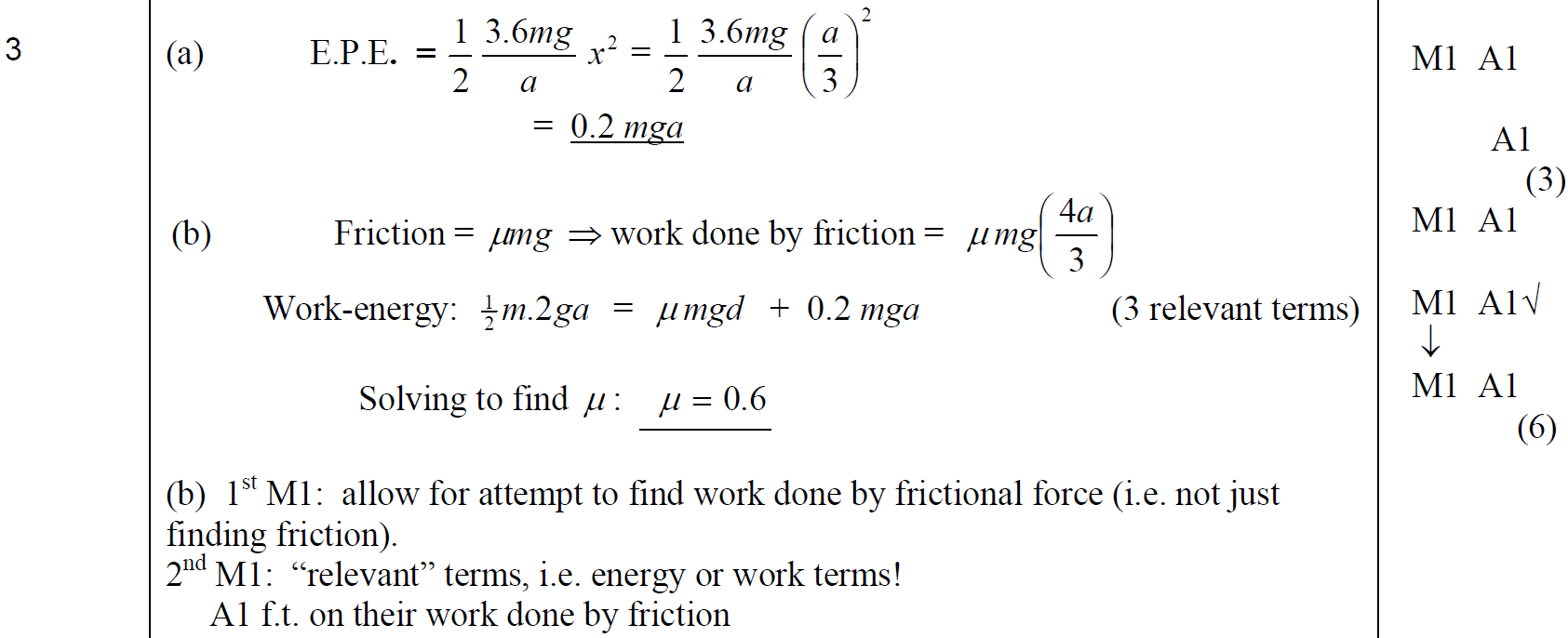 B
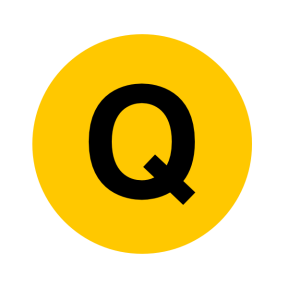 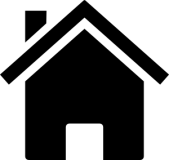 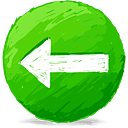 June 2007
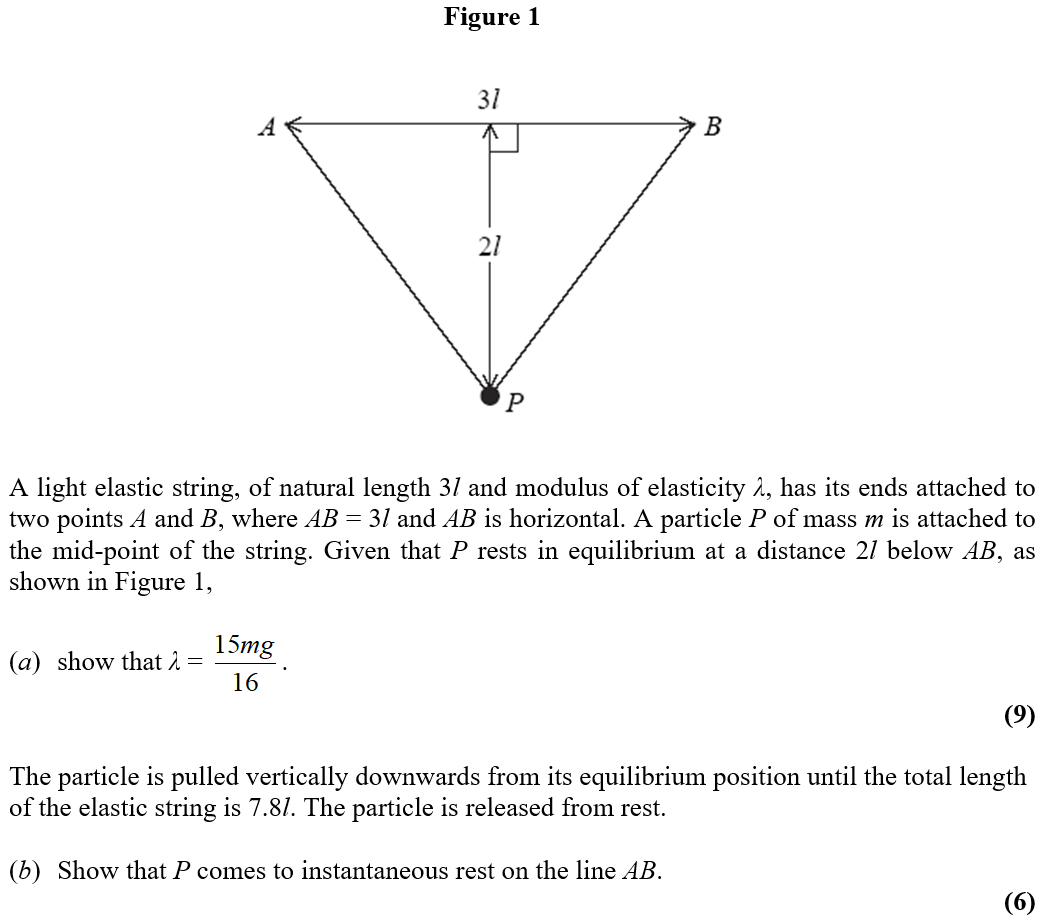 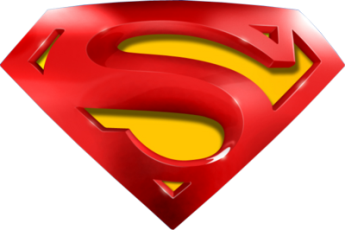 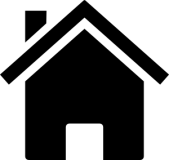 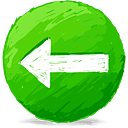 June 2007
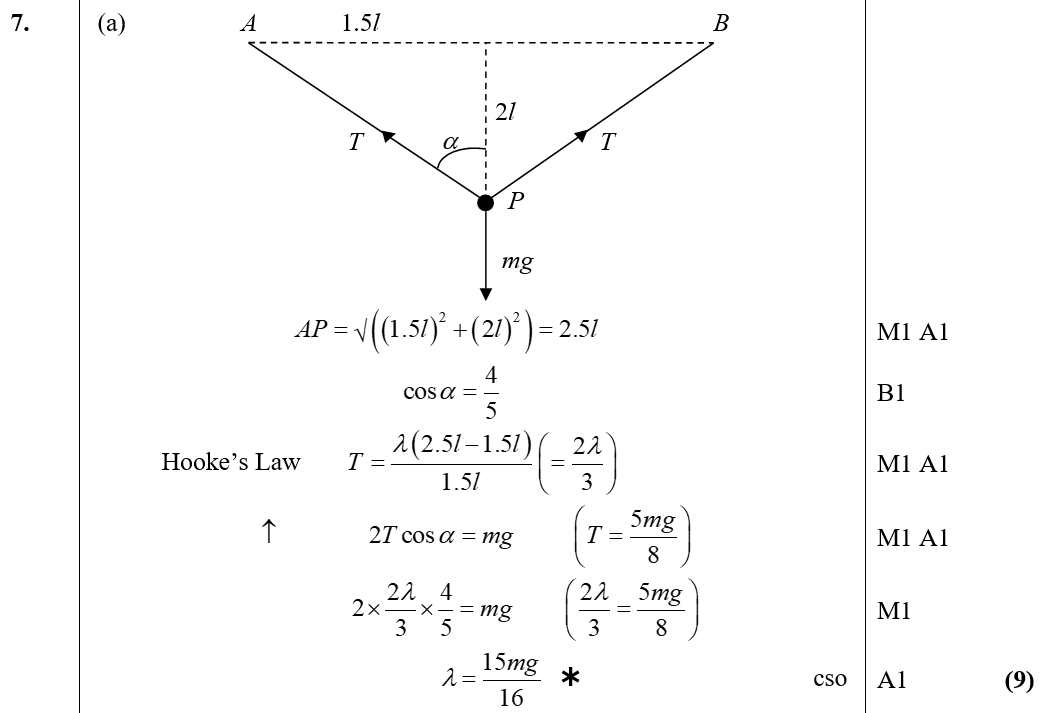 A
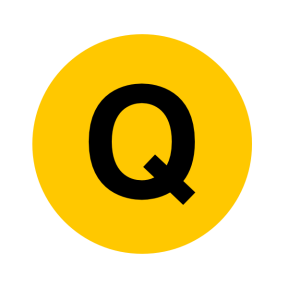 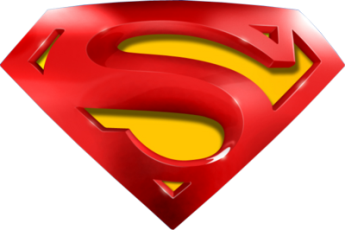 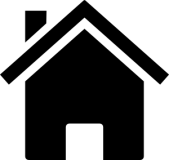 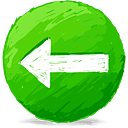 June 2007
B
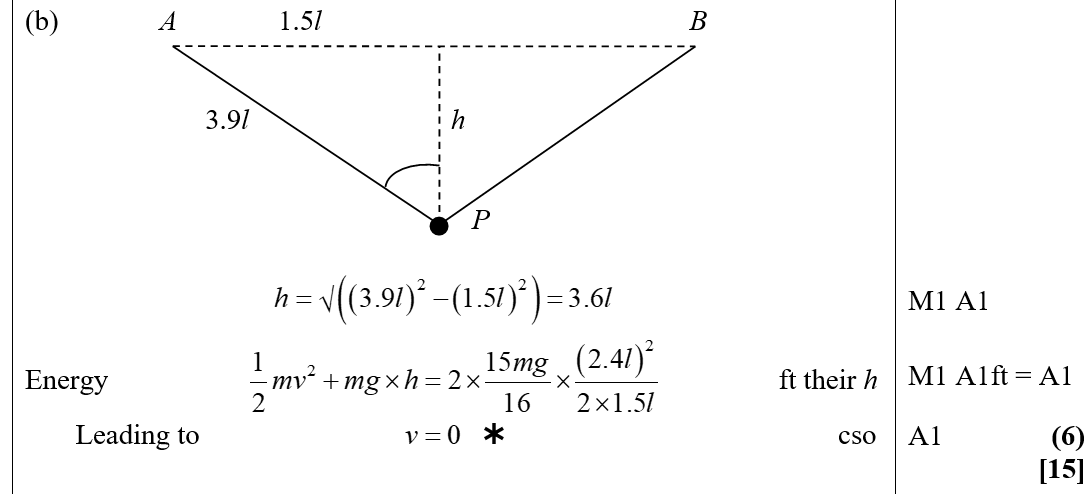 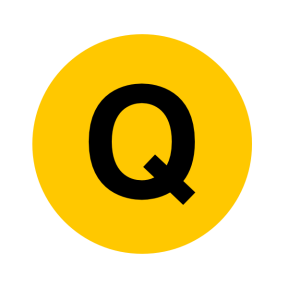 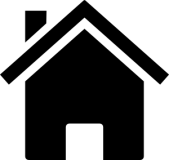 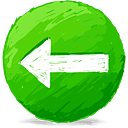 Jan 2008
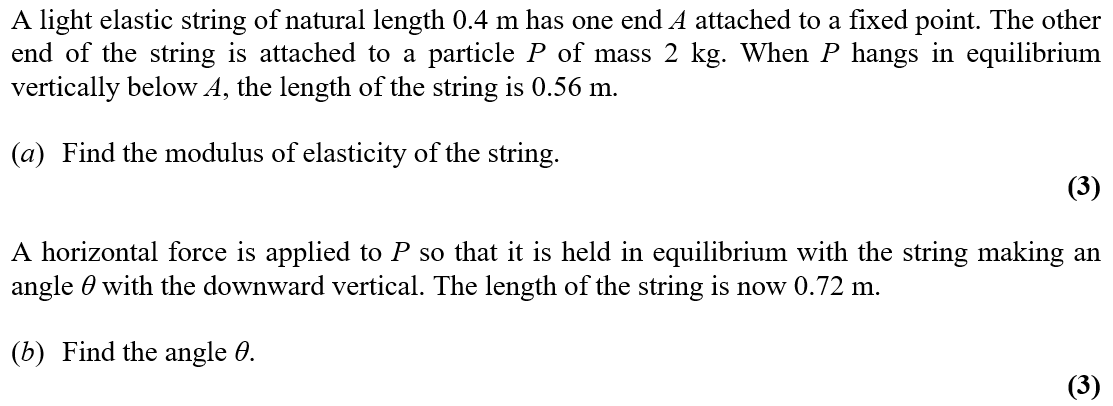 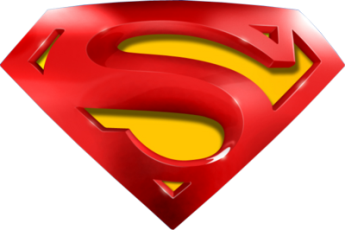 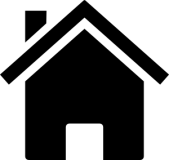 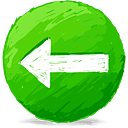 Jan 2008
A
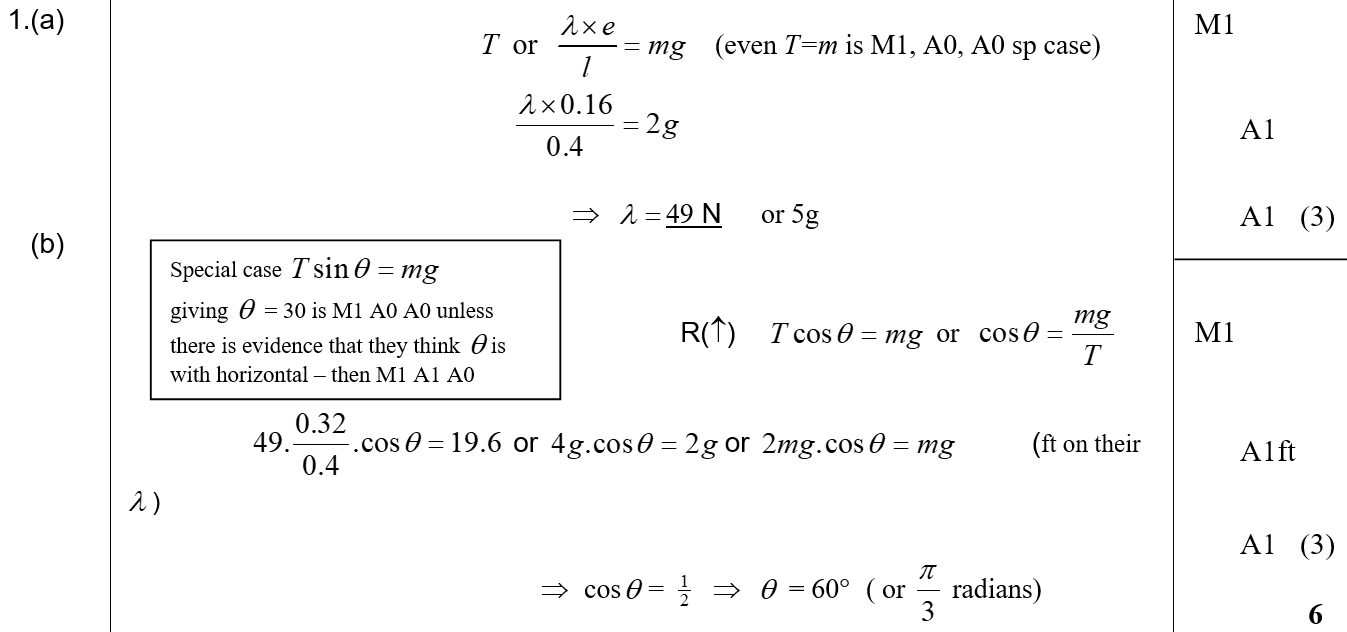 B
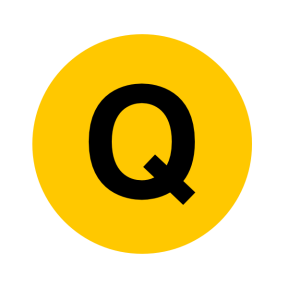 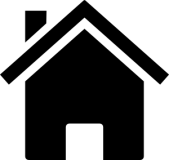 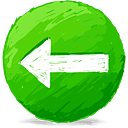 Jan 2008
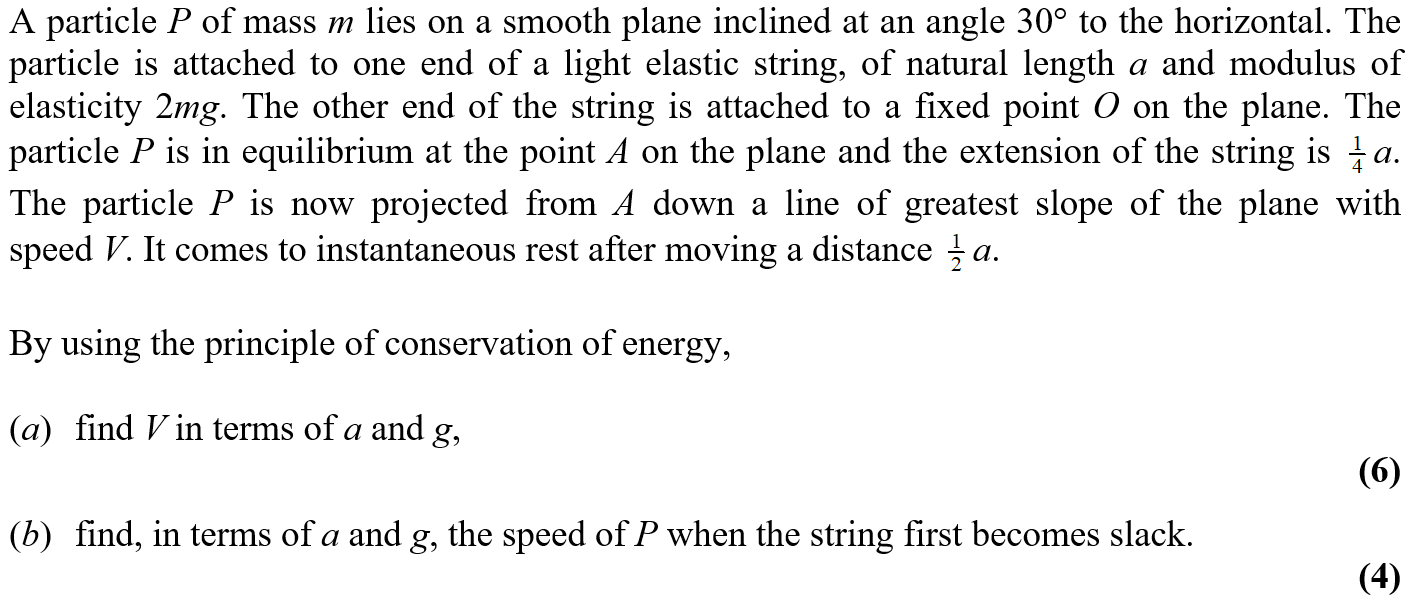 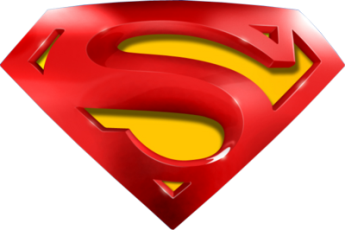 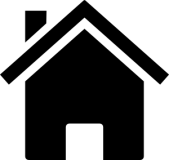 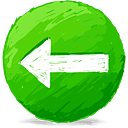 Jan 2008
A
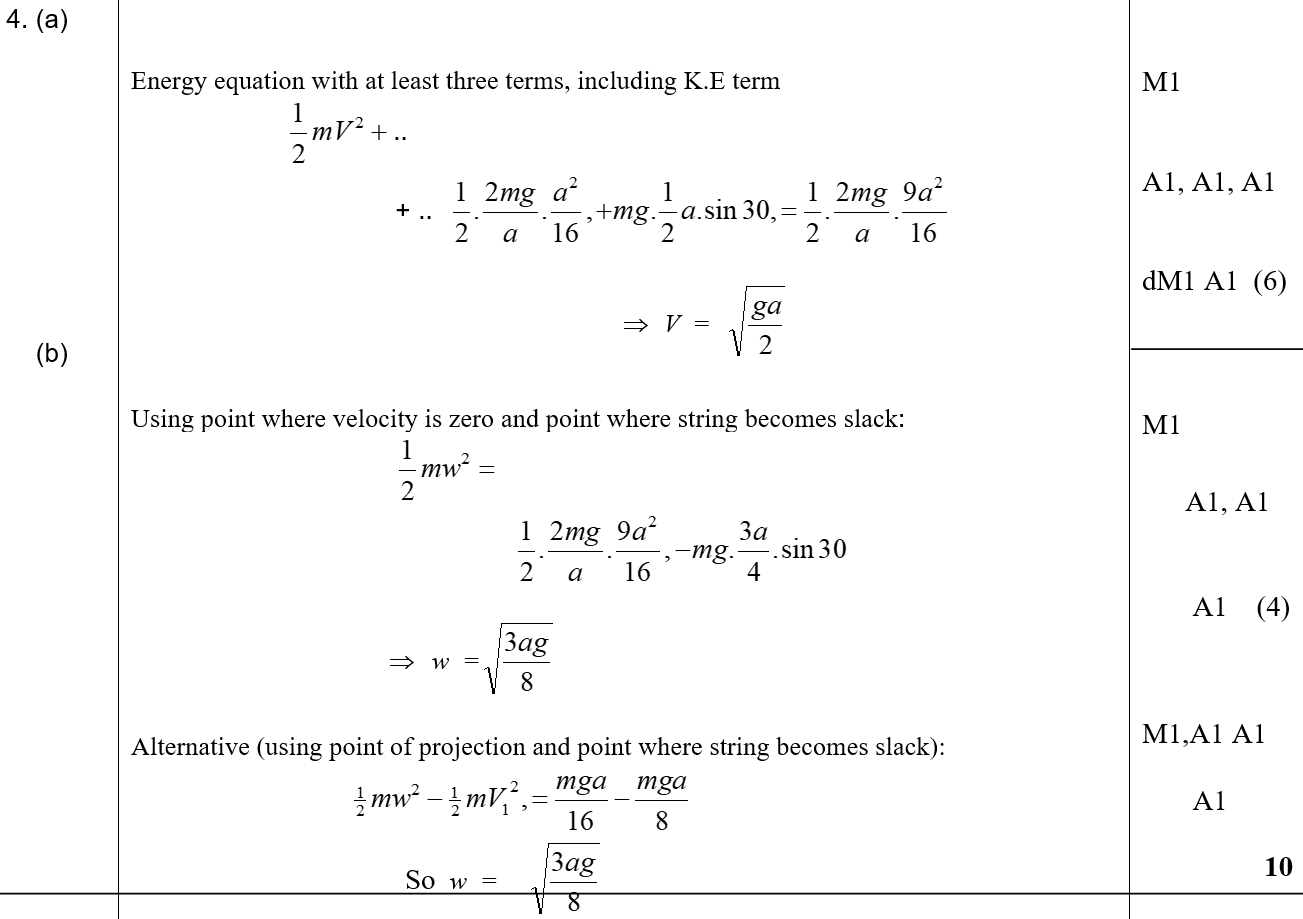 B
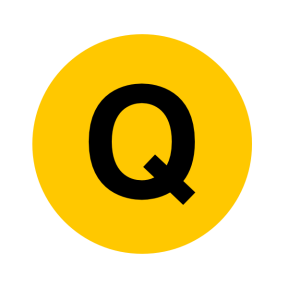 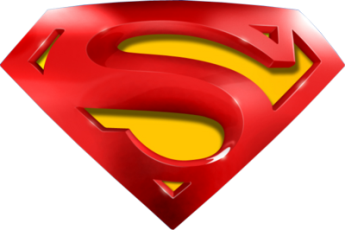 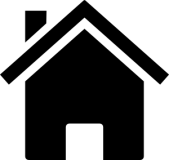 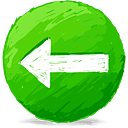 Jan 2008
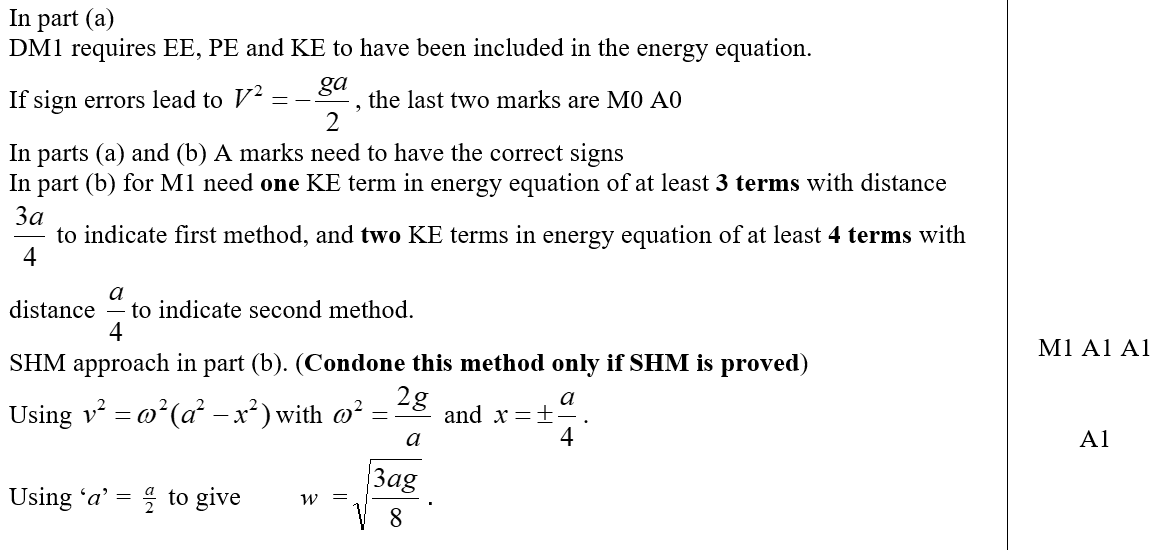 notes
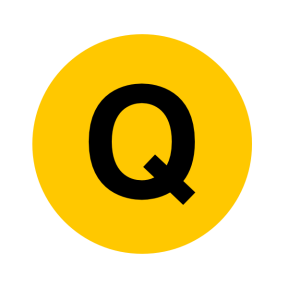 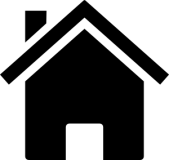 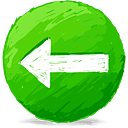 June 2008
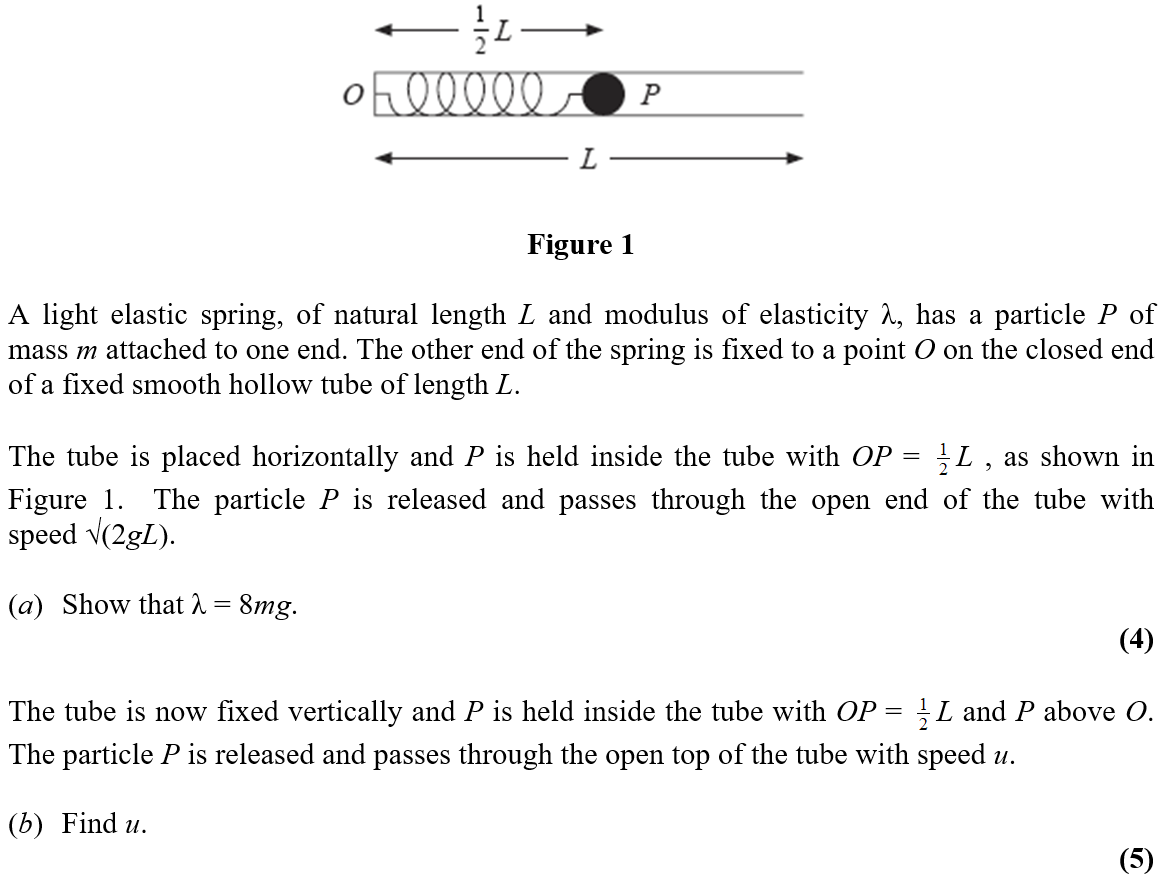 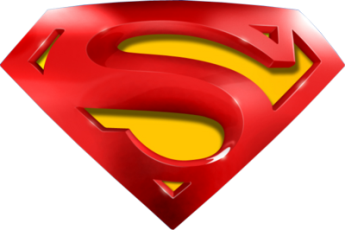 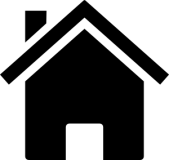 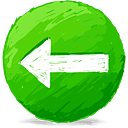 June 2008
A
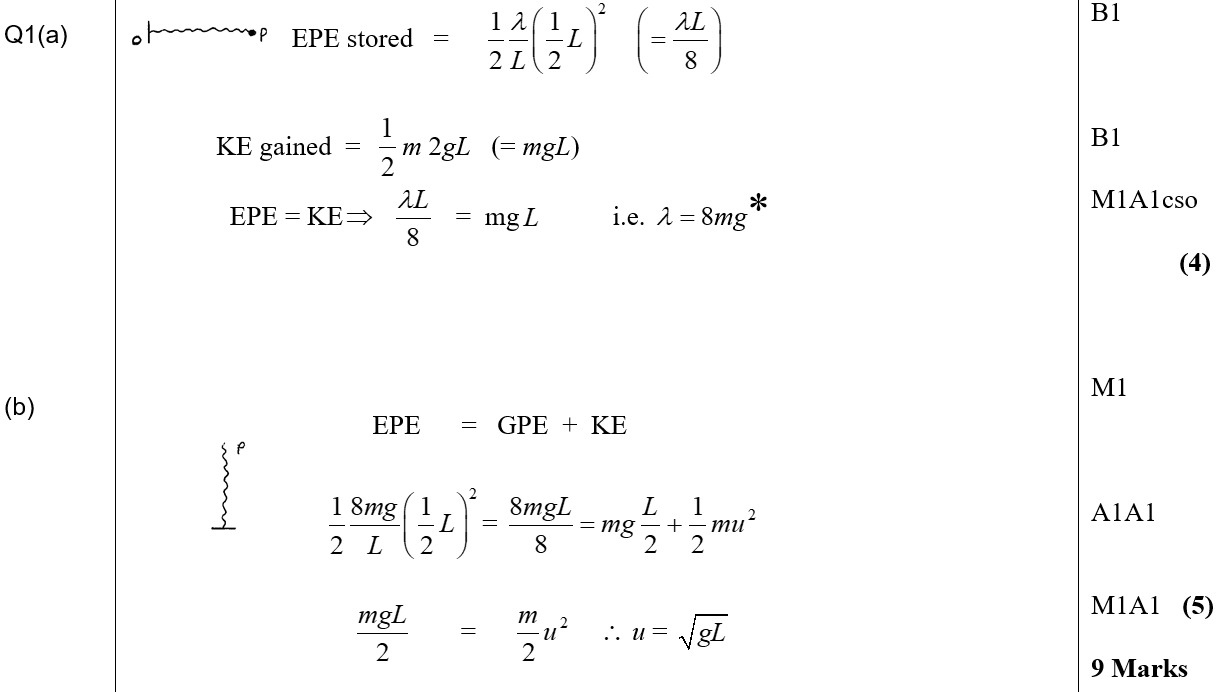 B
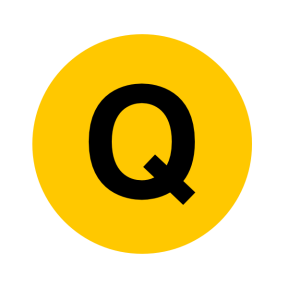 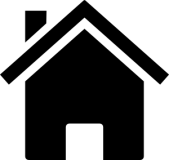 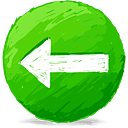 Jan 2009
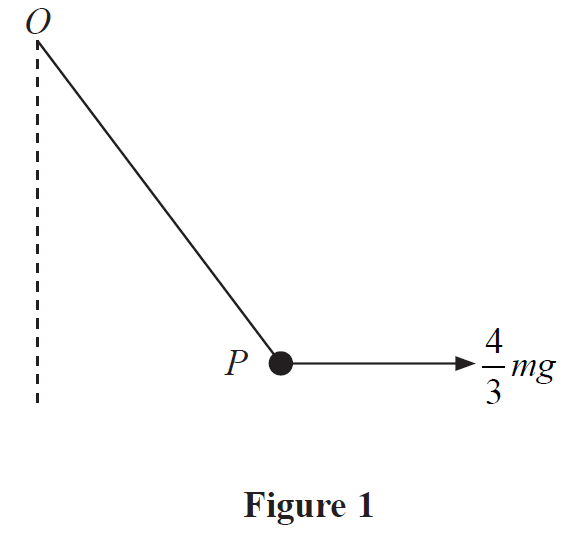 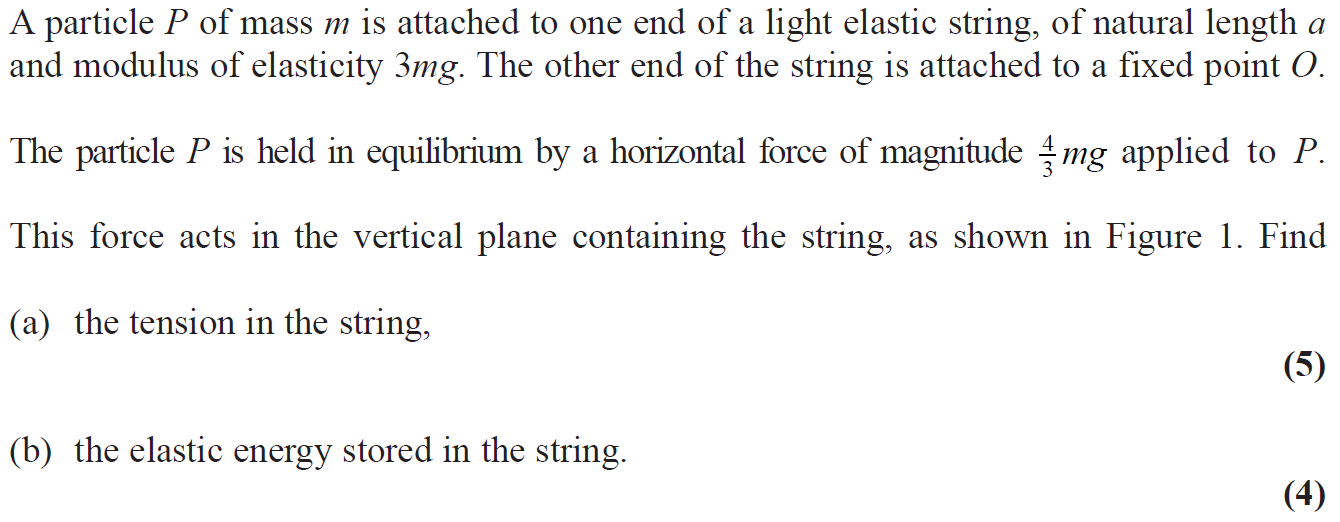 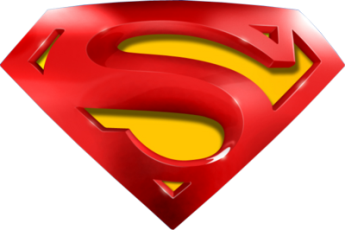 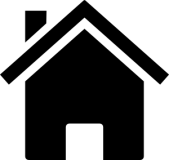 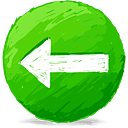 Jan 2009
A
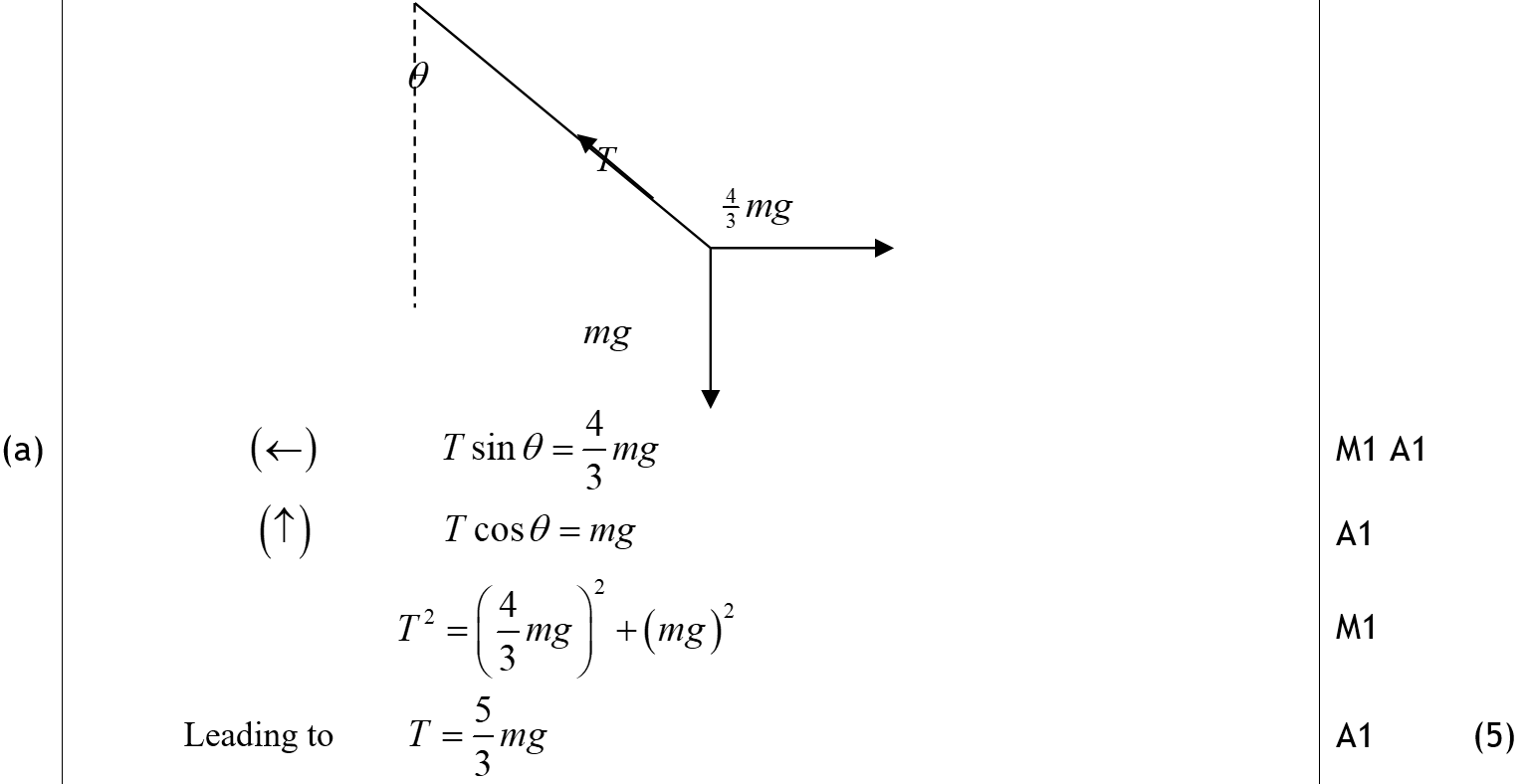 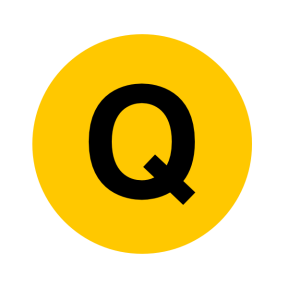 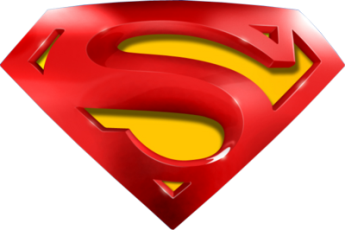 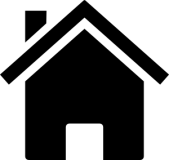 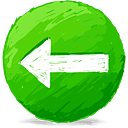 Jan 2009
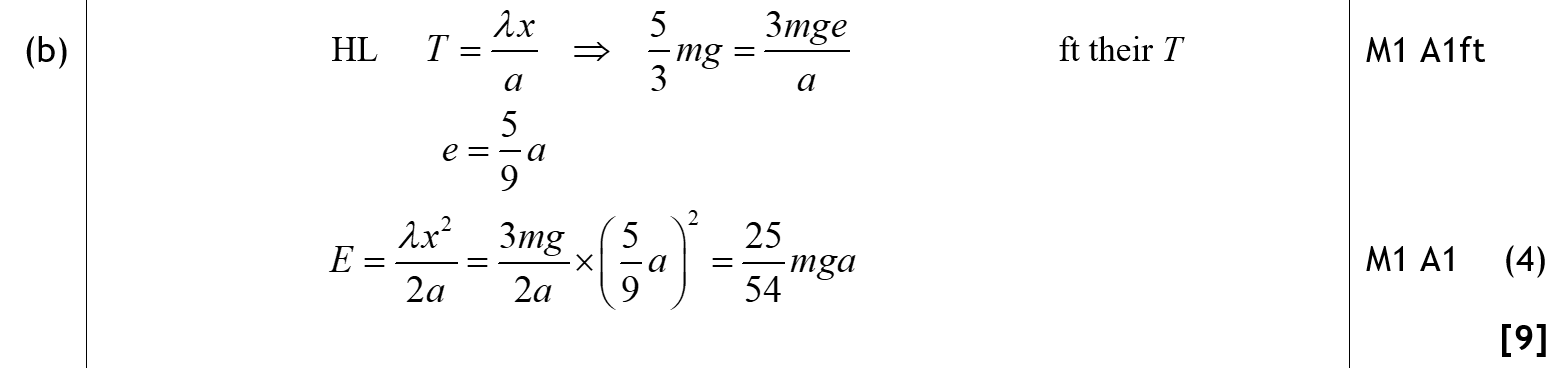 B
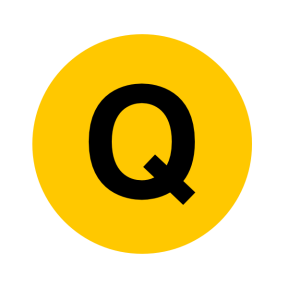 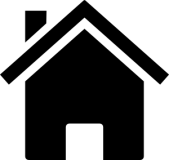 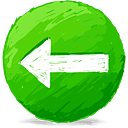 Jan 2009
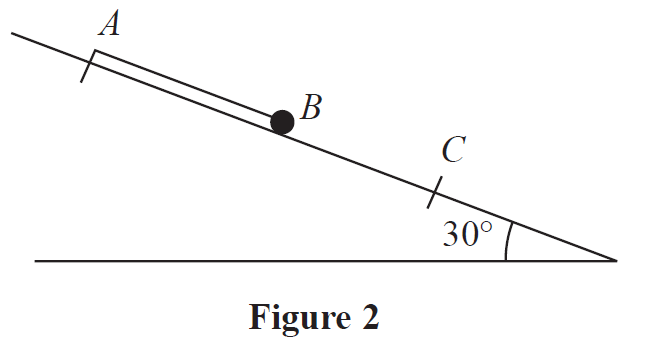 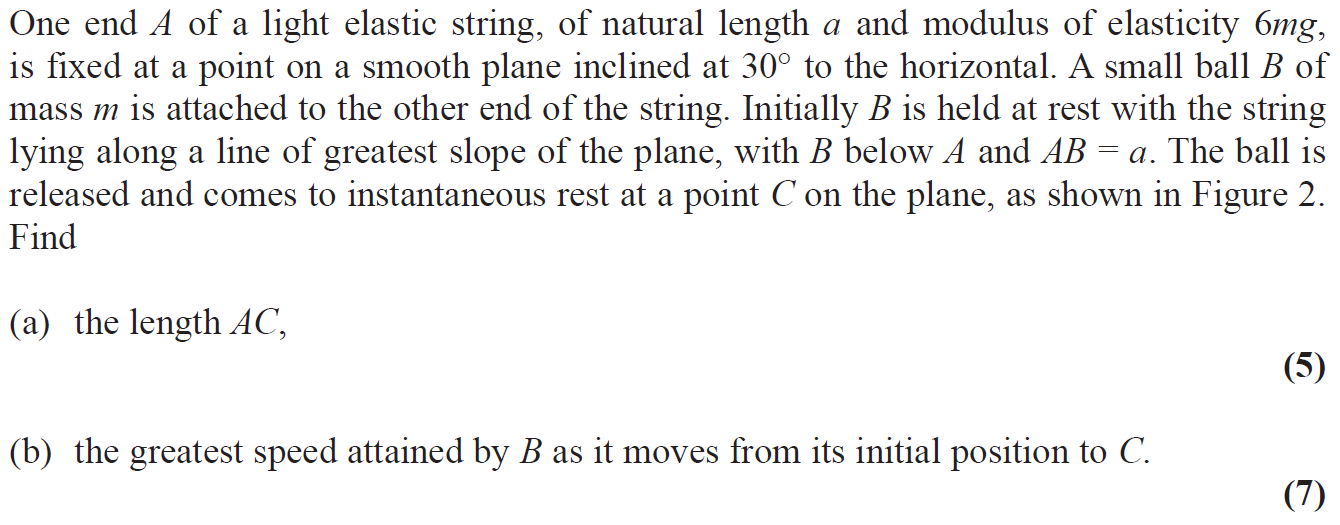 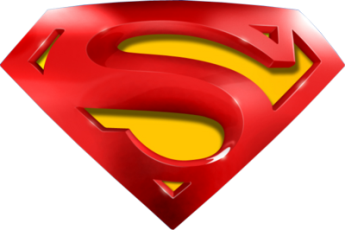 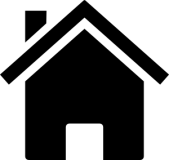 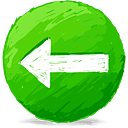 Jan 2009
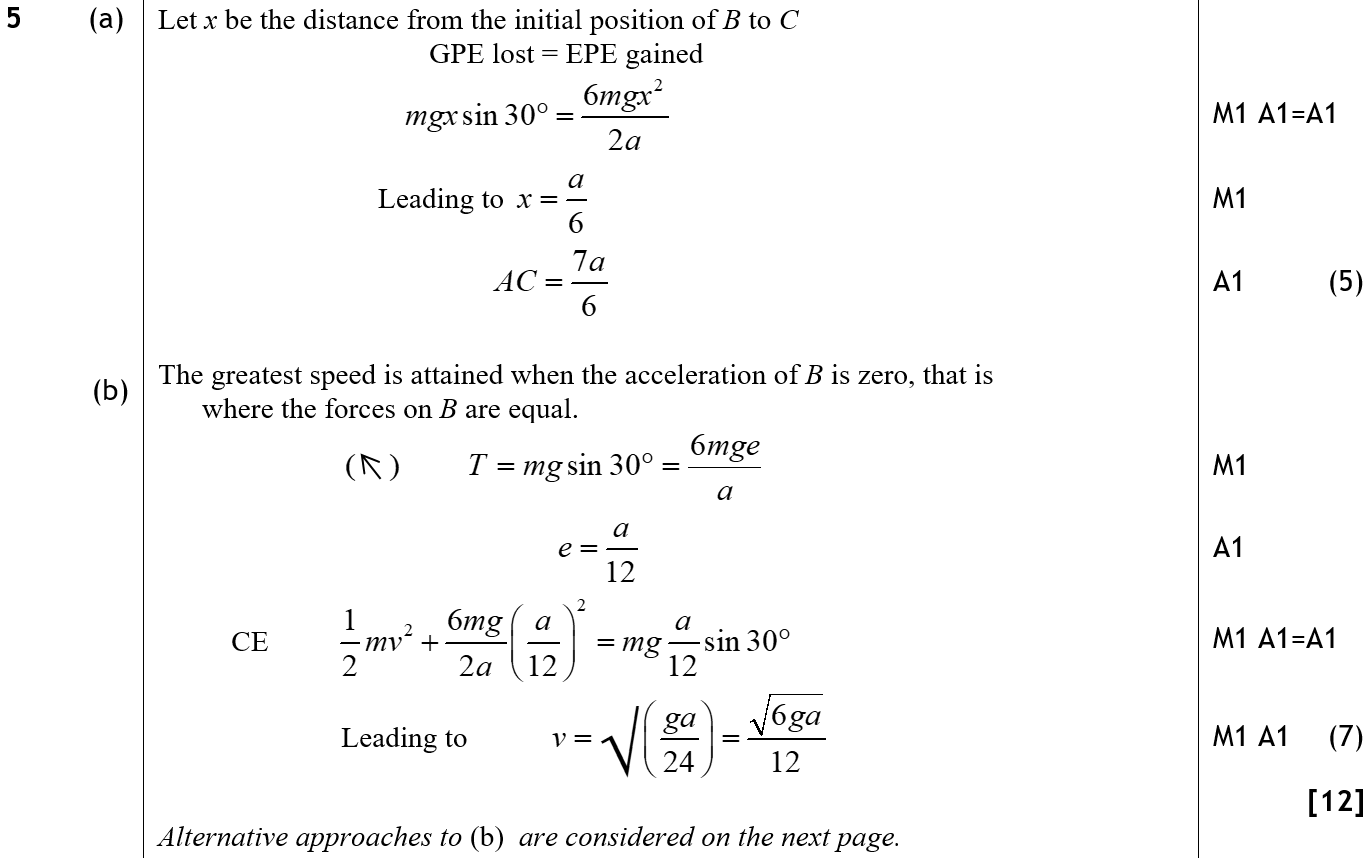 A
B
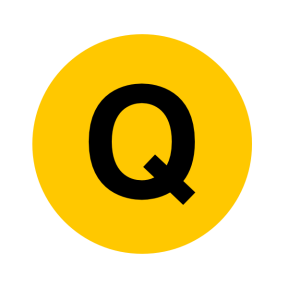 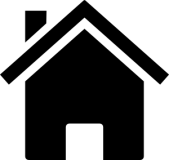 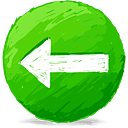 June 2009
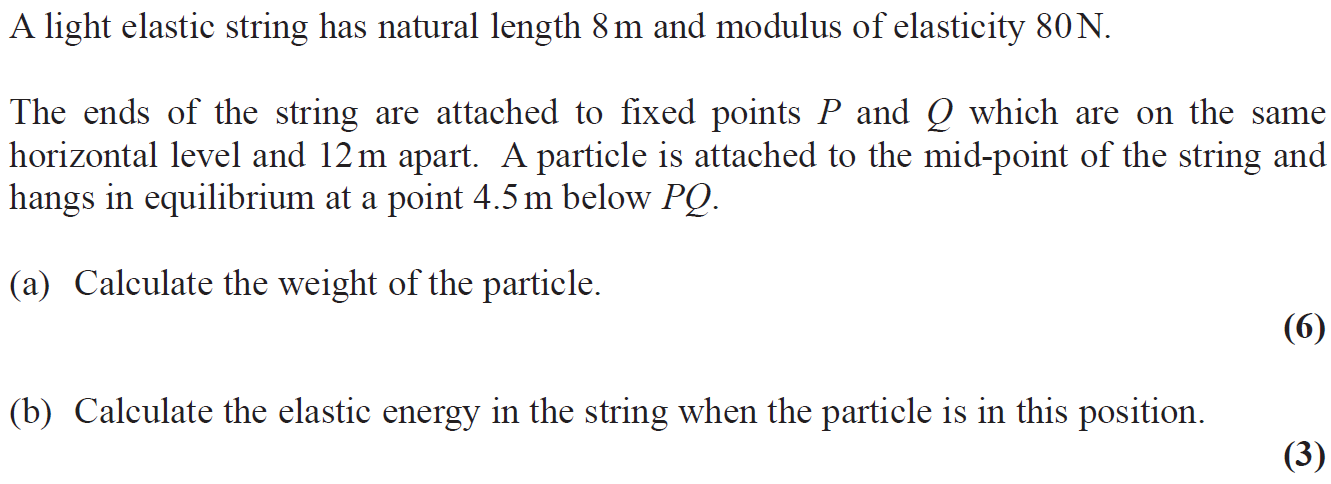 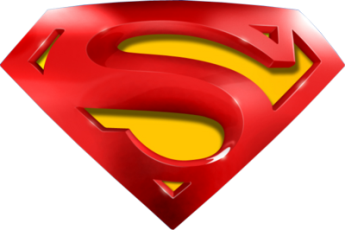 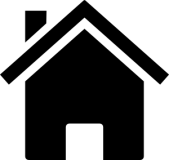 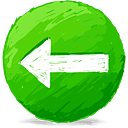 June 2009
A
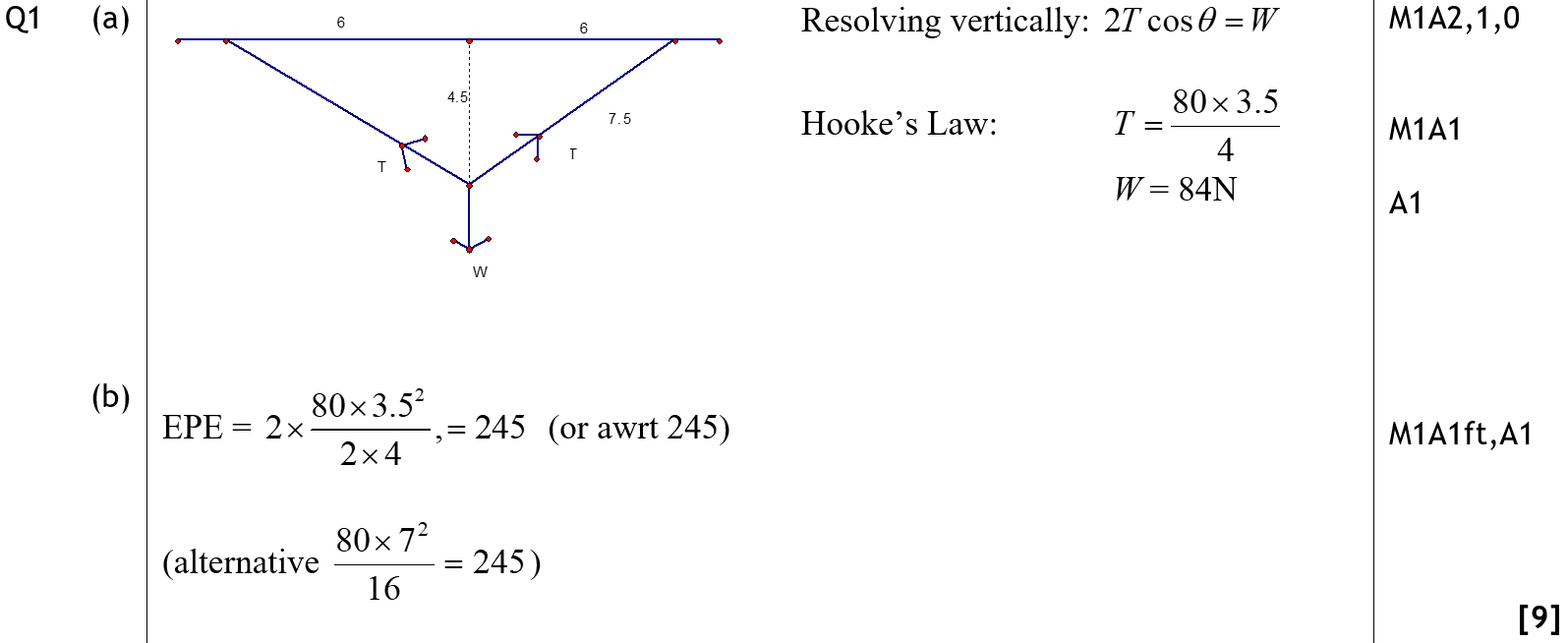 B
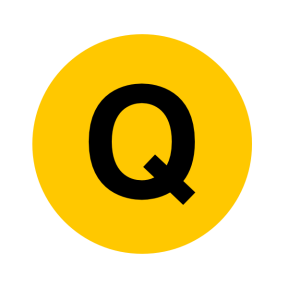 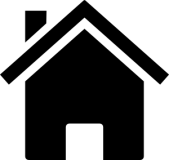 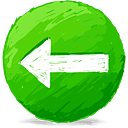 Jan 2010
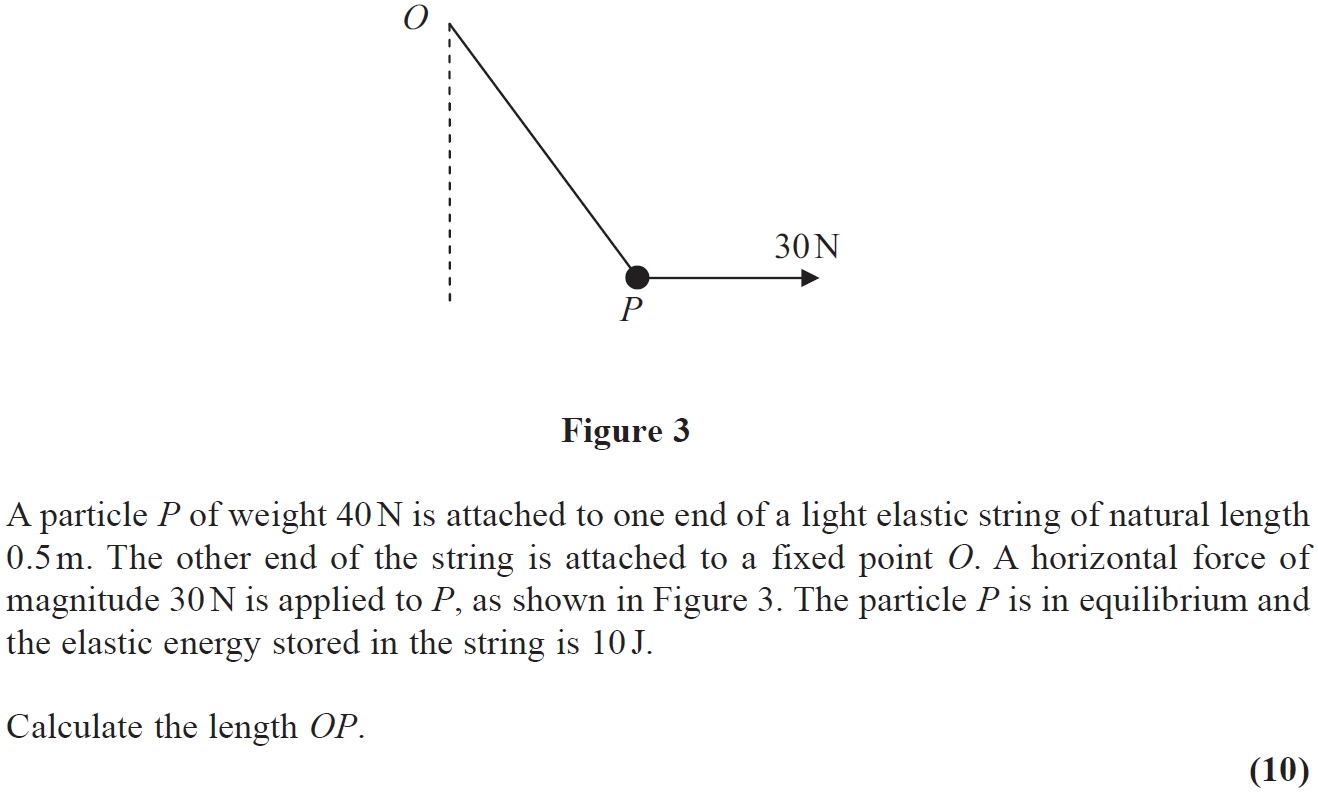 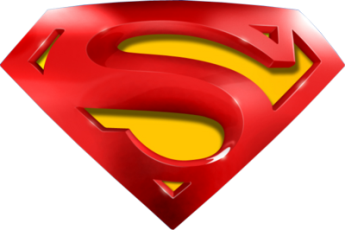 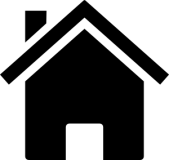 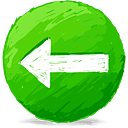 Jan 2010
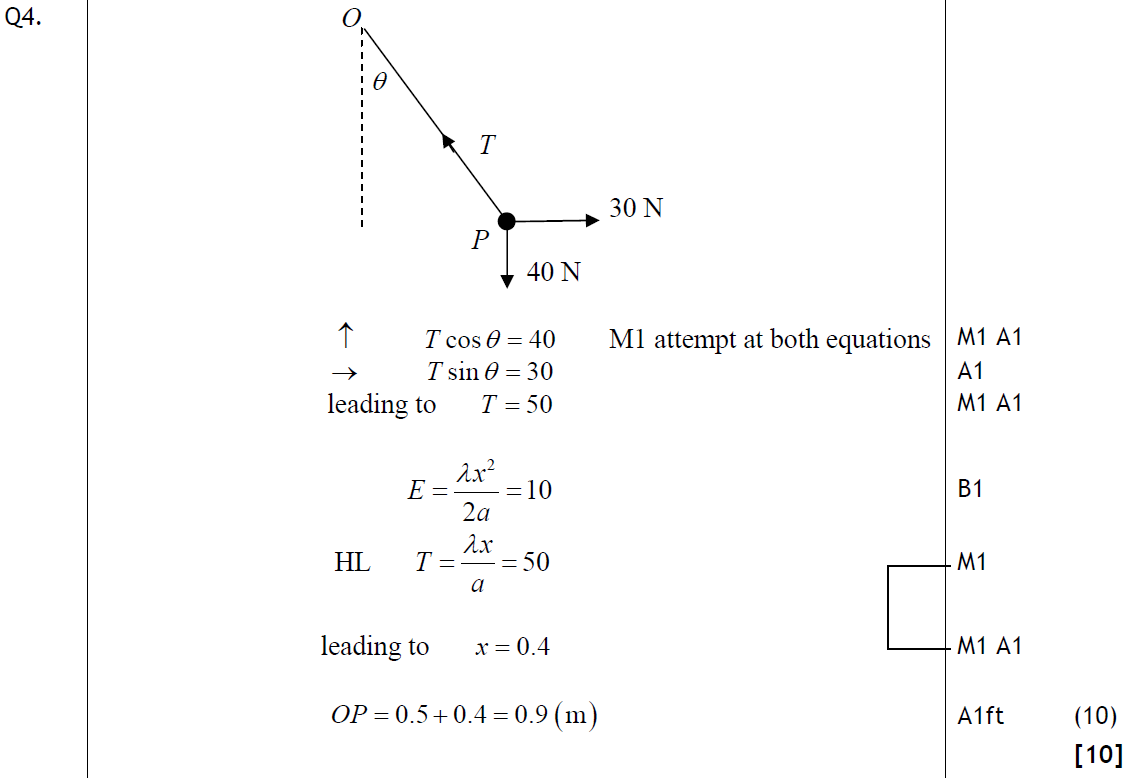 A
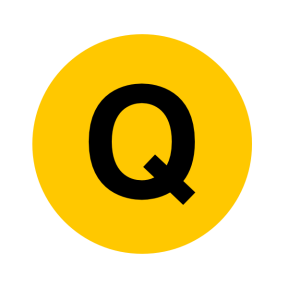 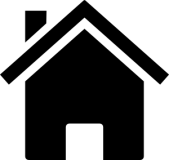 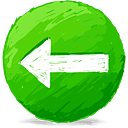 Jan 2010
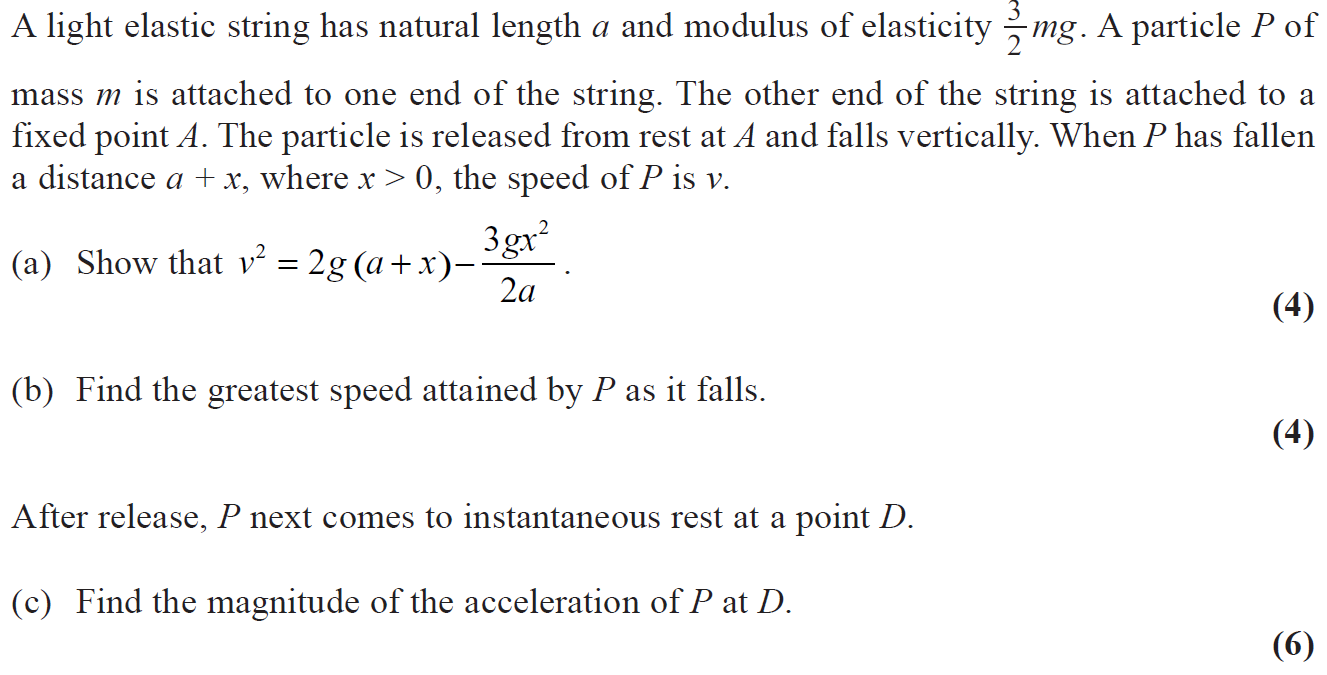 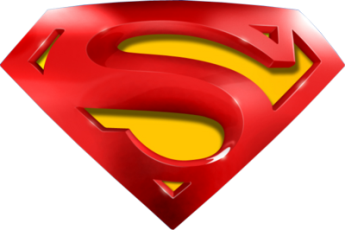 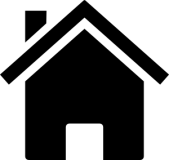 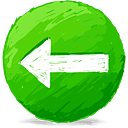 Jan 2010
A
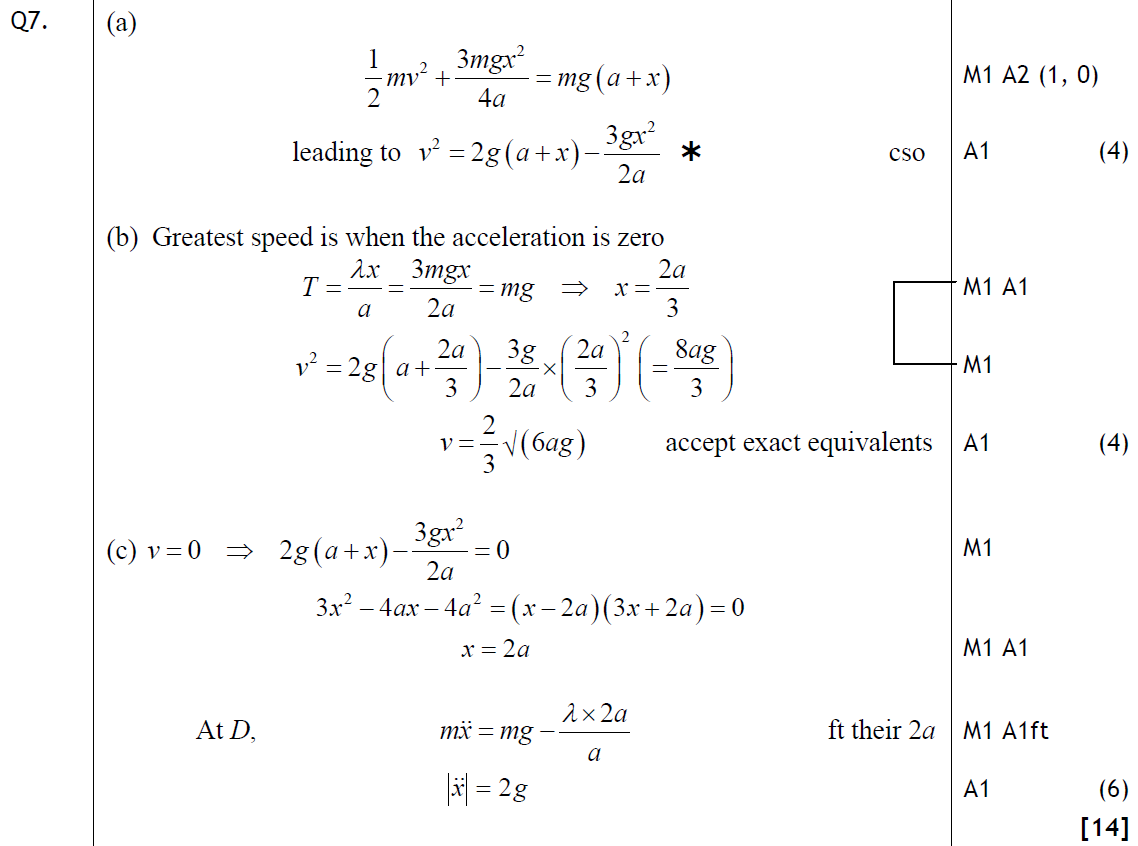 B
C
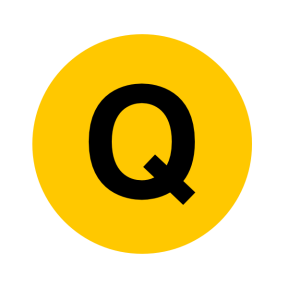 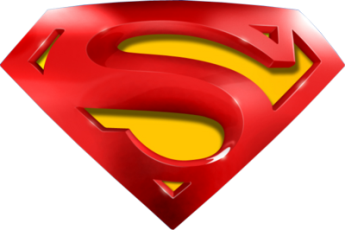 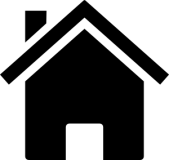 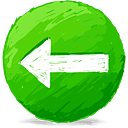 Jan 2010
B Alternative
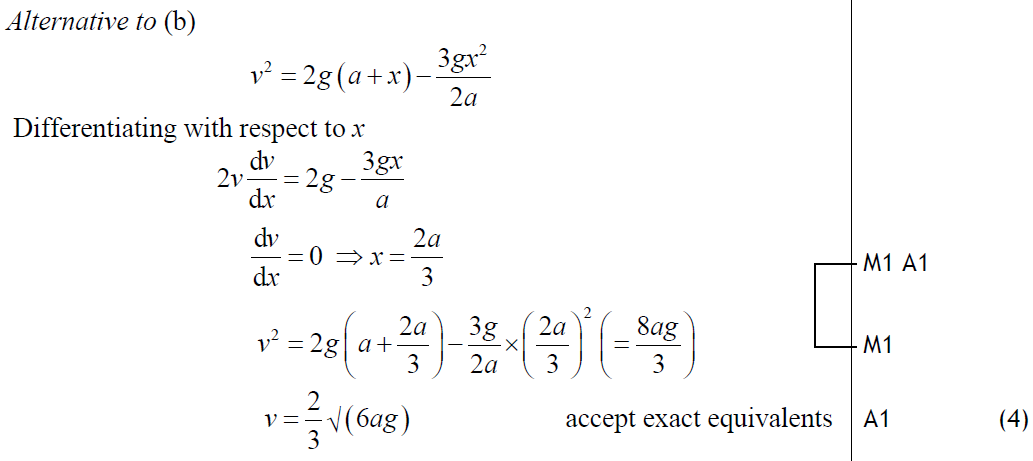 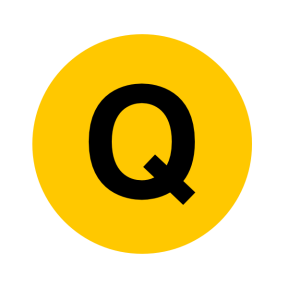 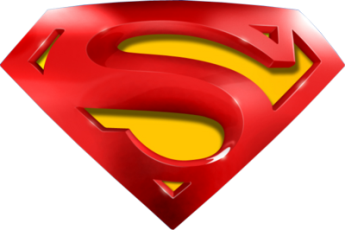 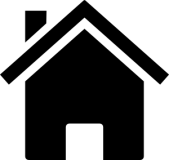 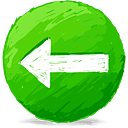 Jan 2010
B & C Alternatives
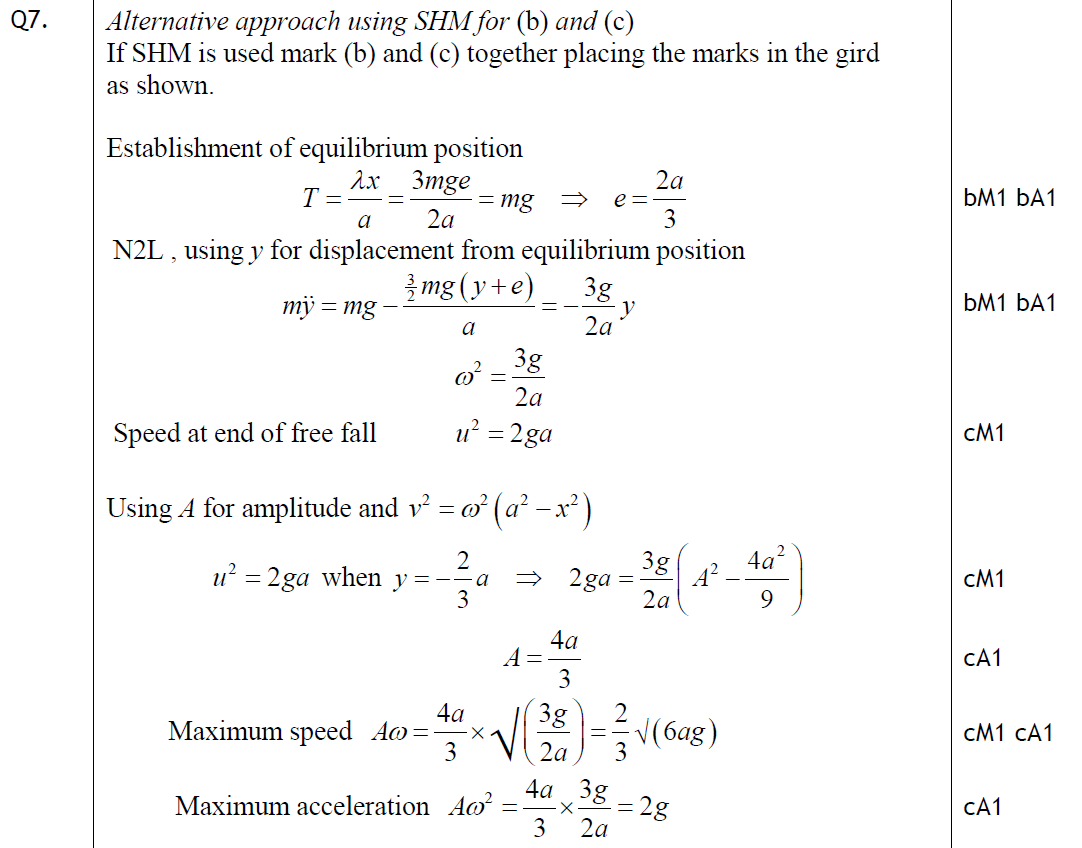 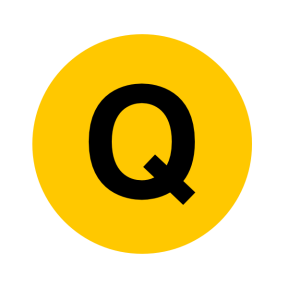 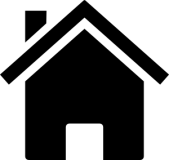 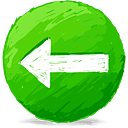 June 2010
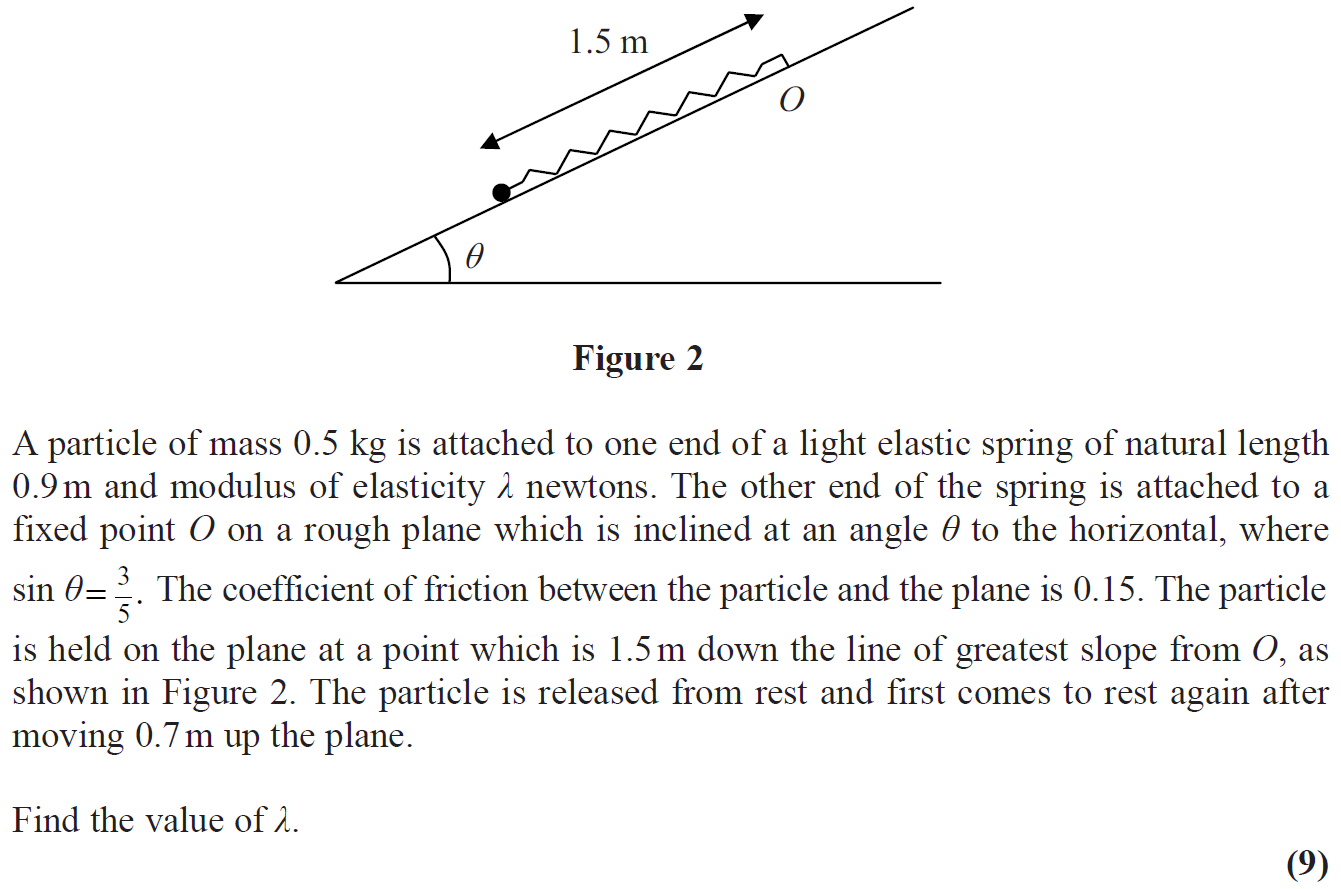 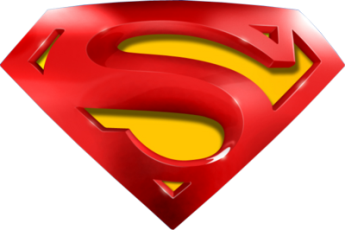 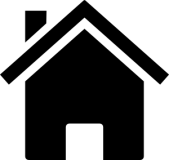 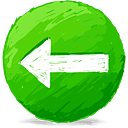 June 2010
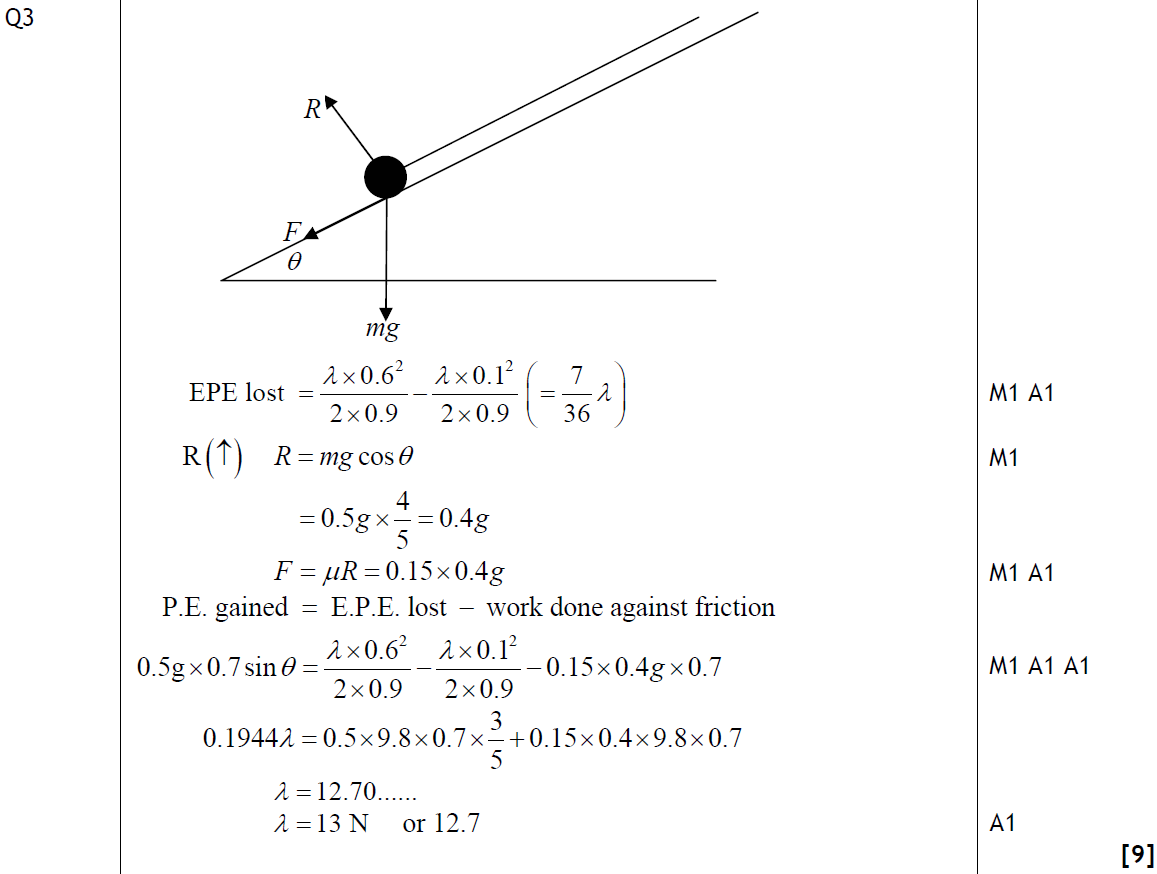 A
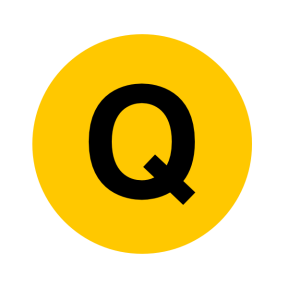 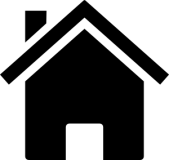 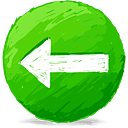 Jan 2011
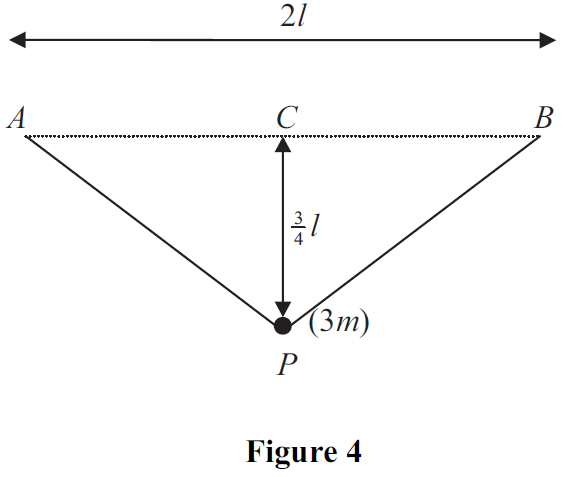 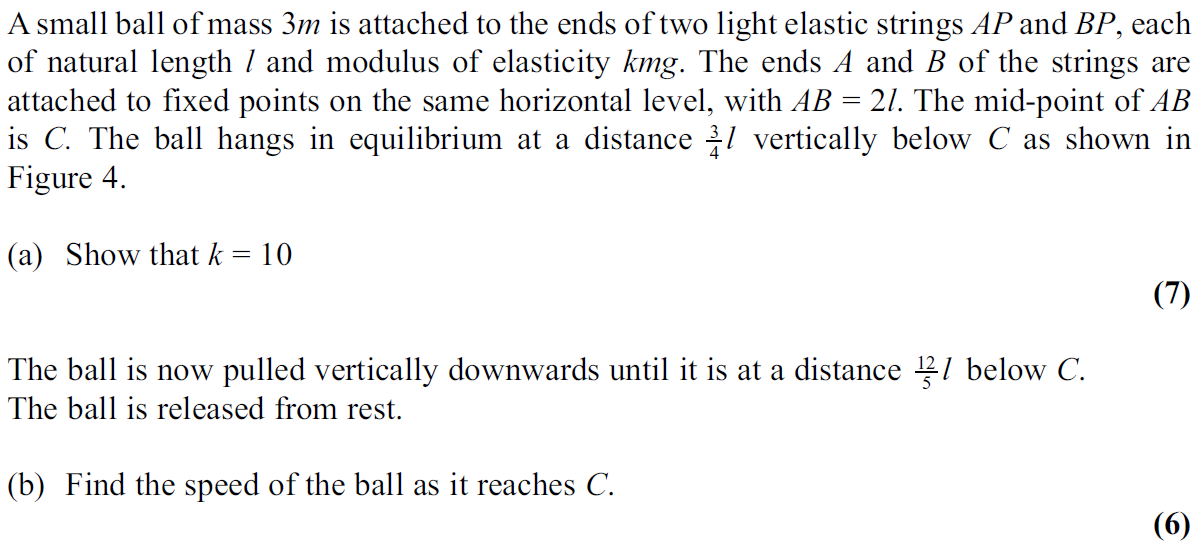 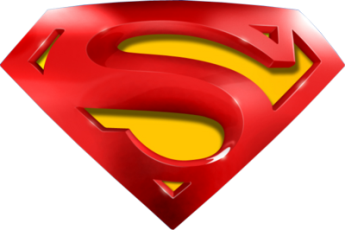 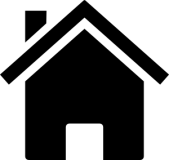 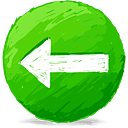 Jan 2011
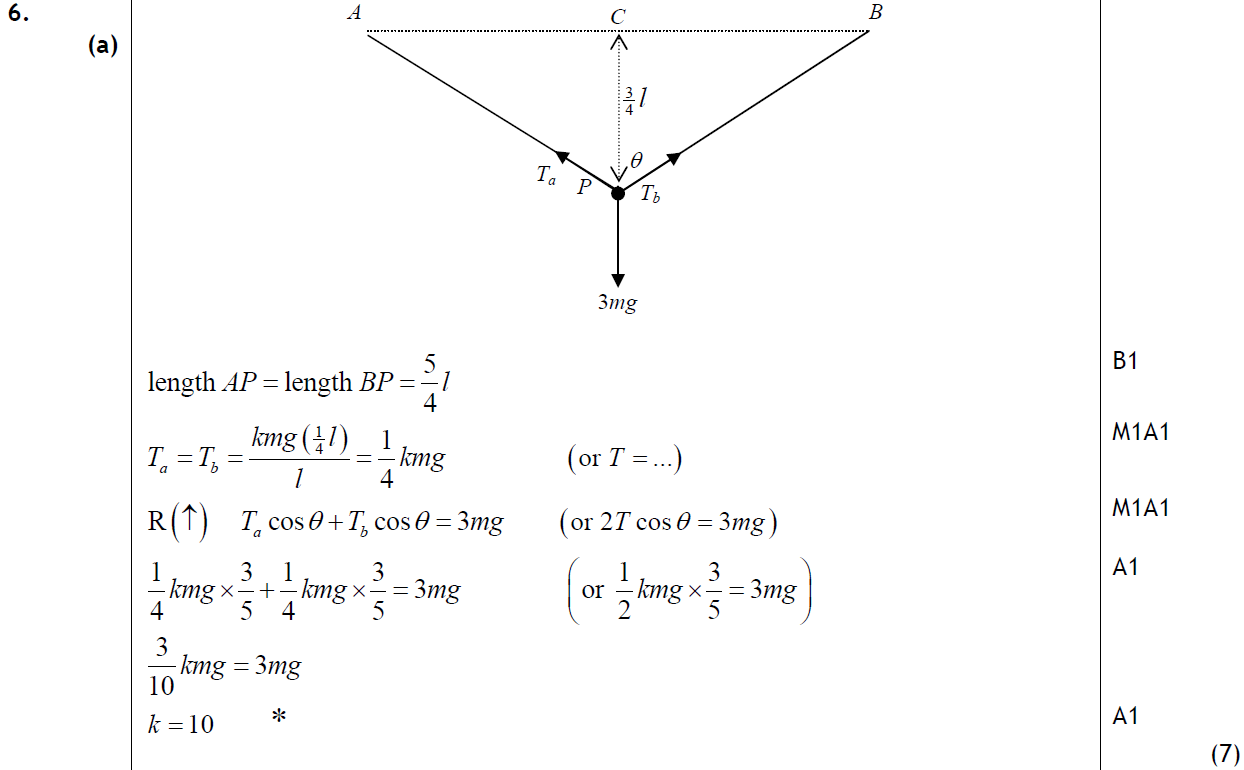 A
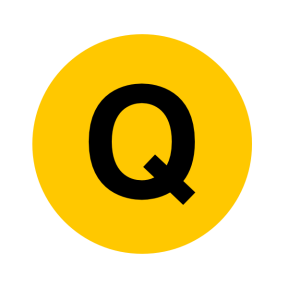 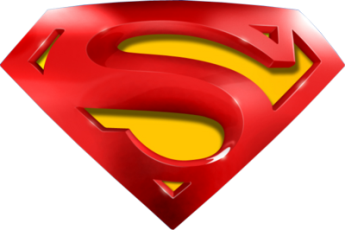 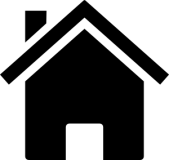 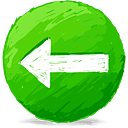 Jan 2011
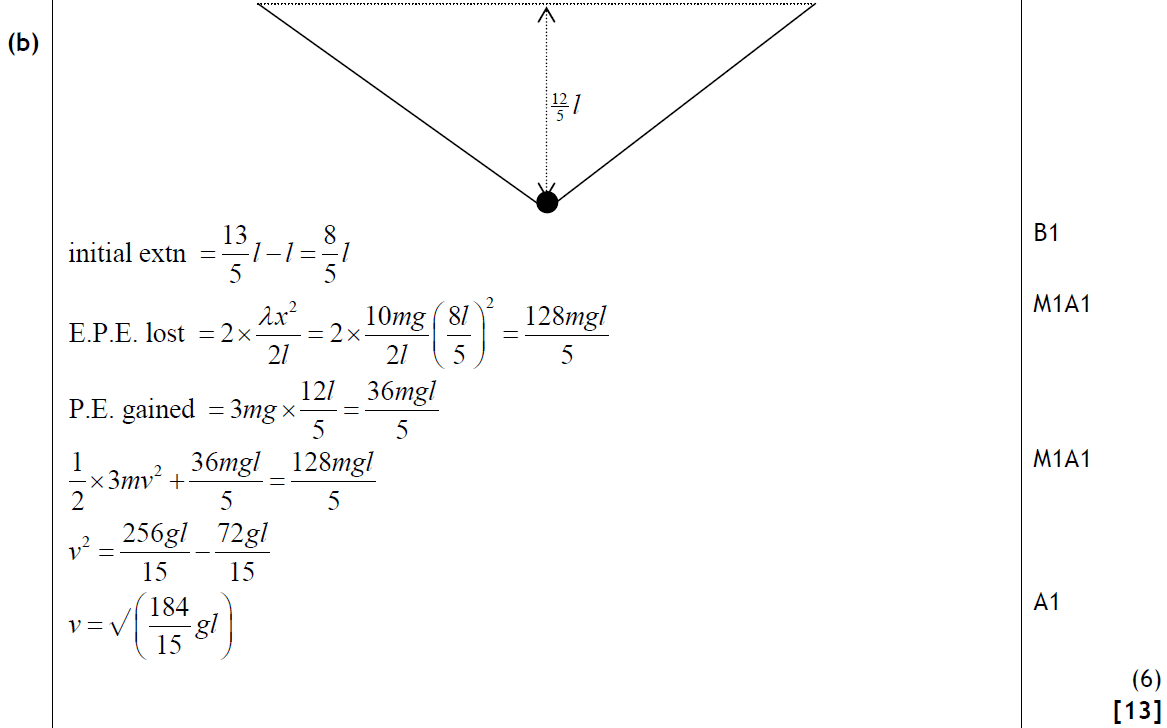 B
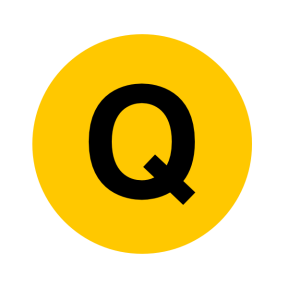 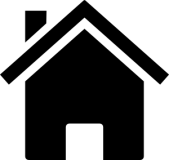 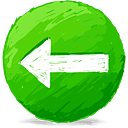 June 2011
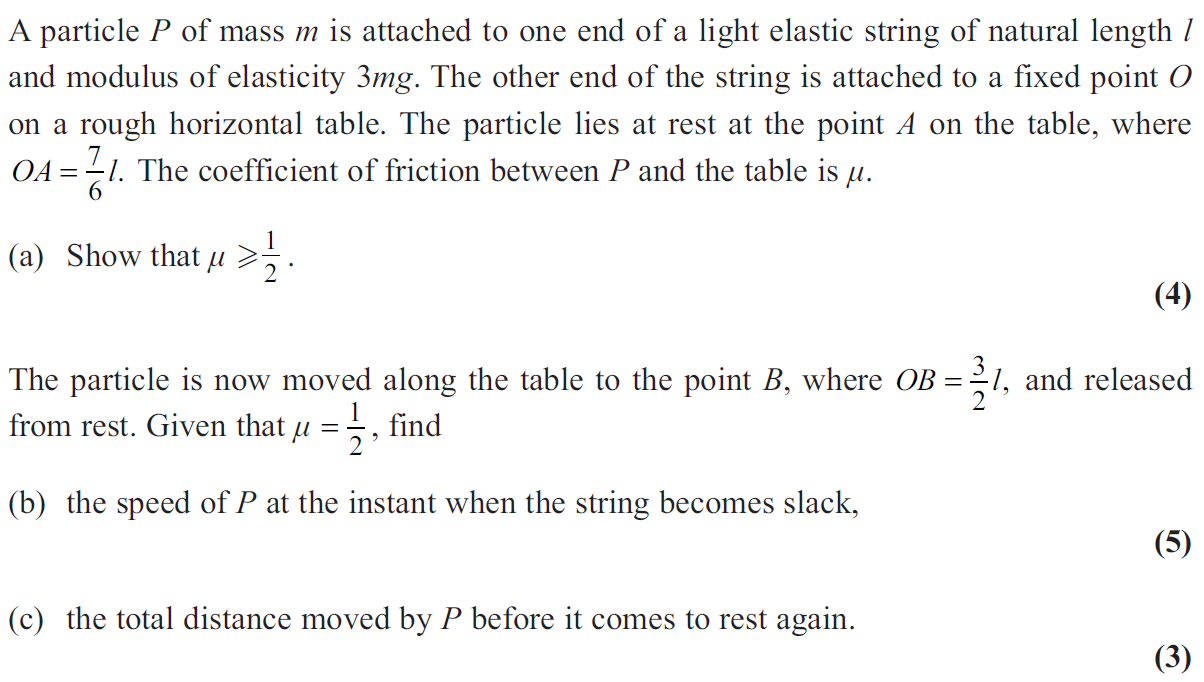 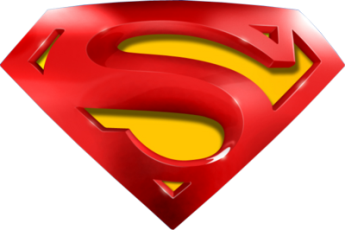 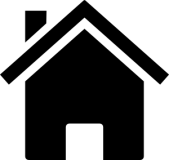 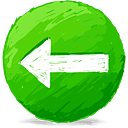 June 2011
A
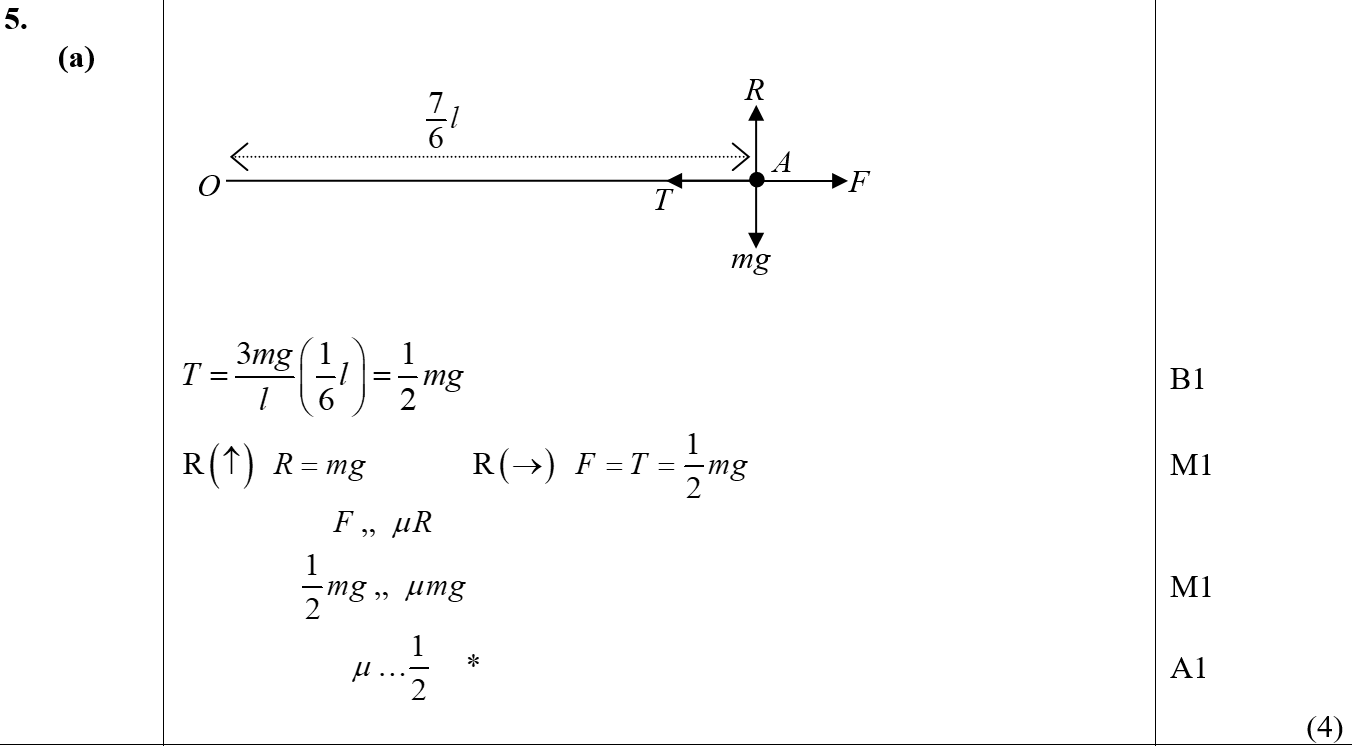 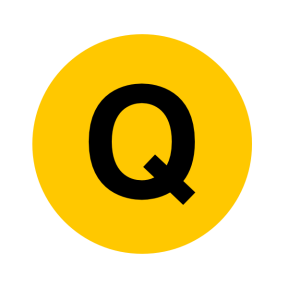 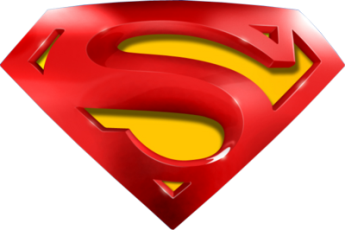 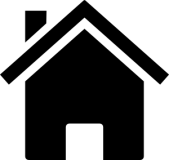 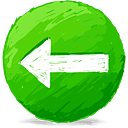 June 2011
B
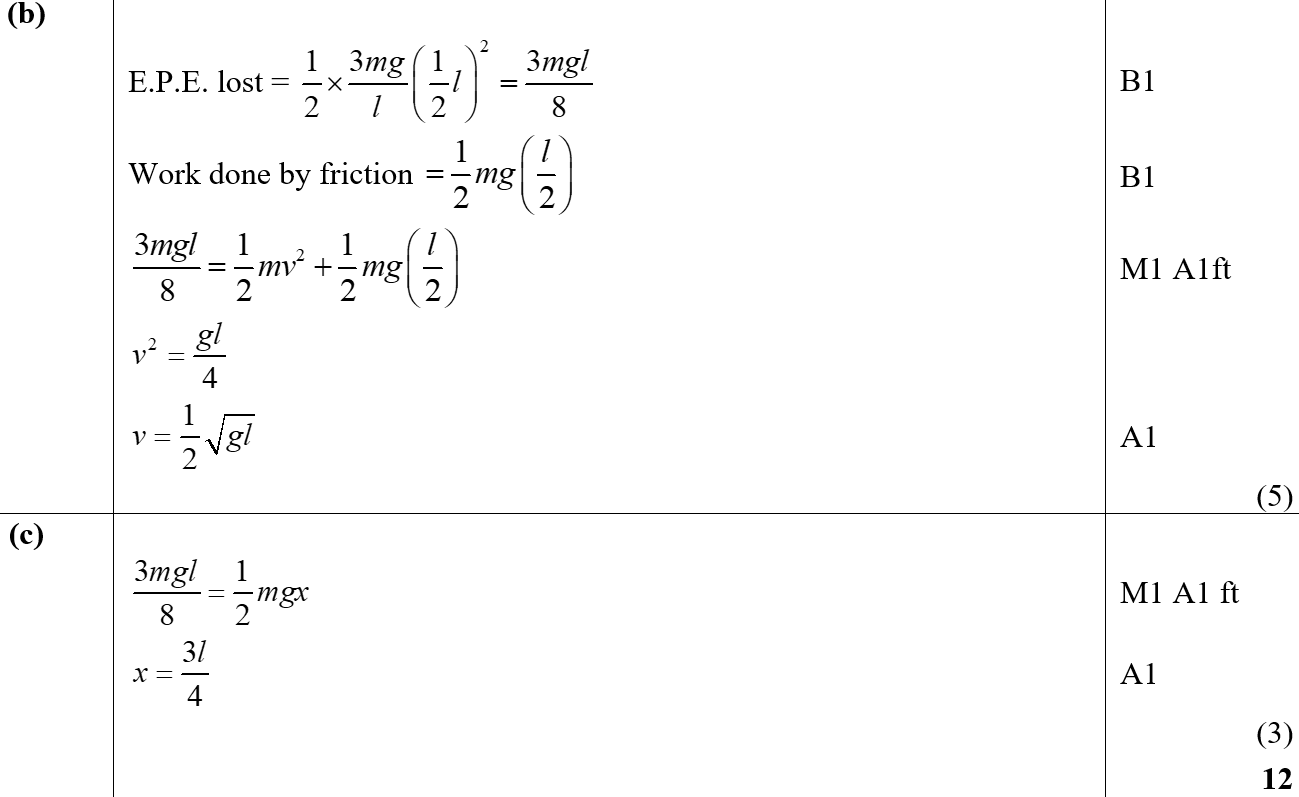 C
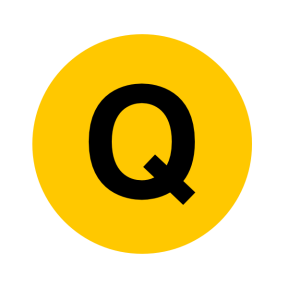 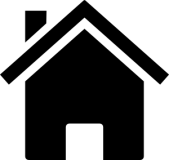 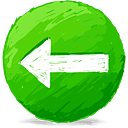 Jan 2012
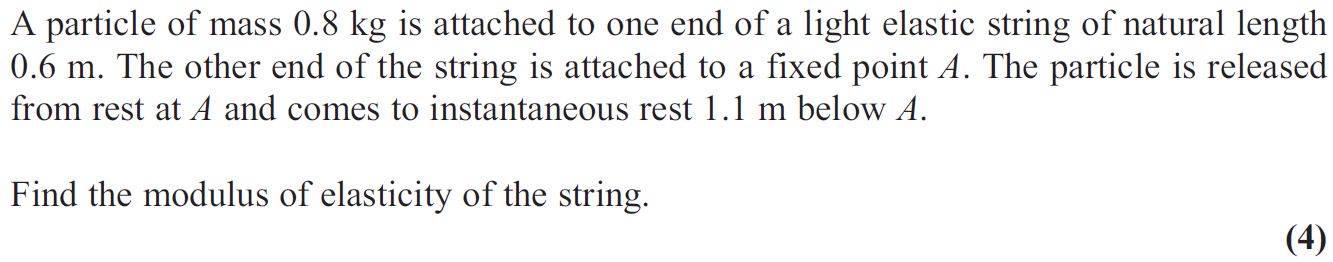 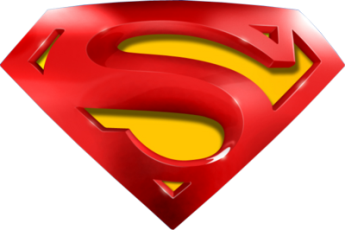 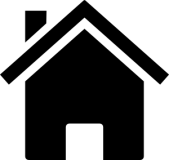 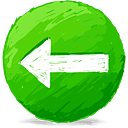 Jan 2012
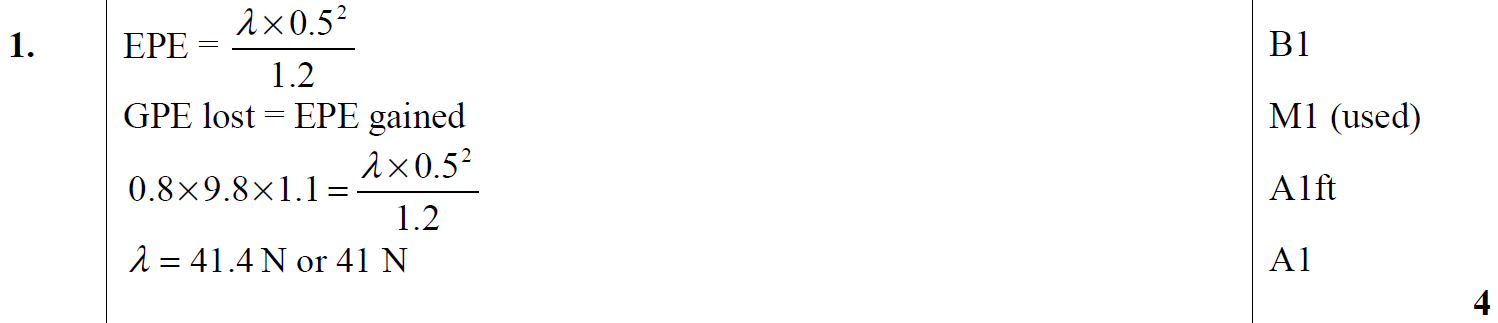 A
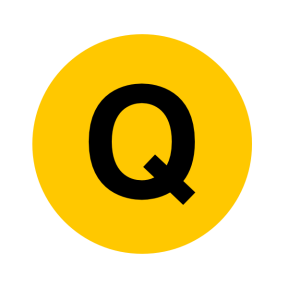 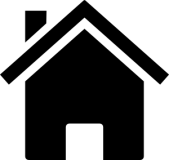 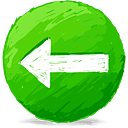 June 2012 (ignore part c & d)
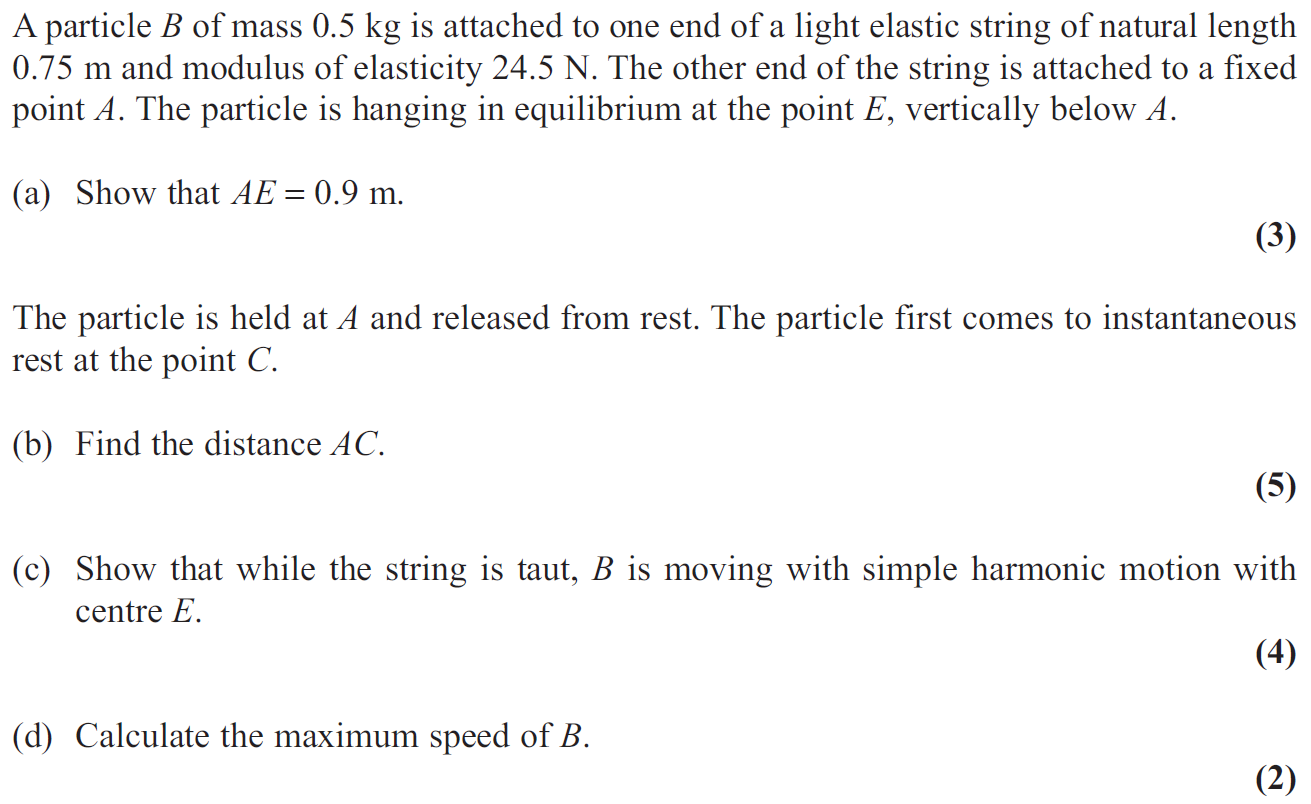 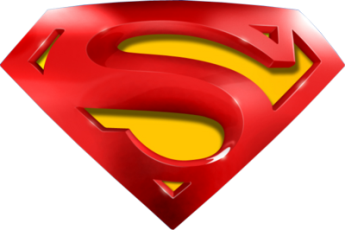 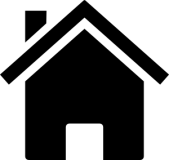 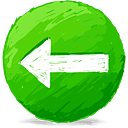 June 2012
A
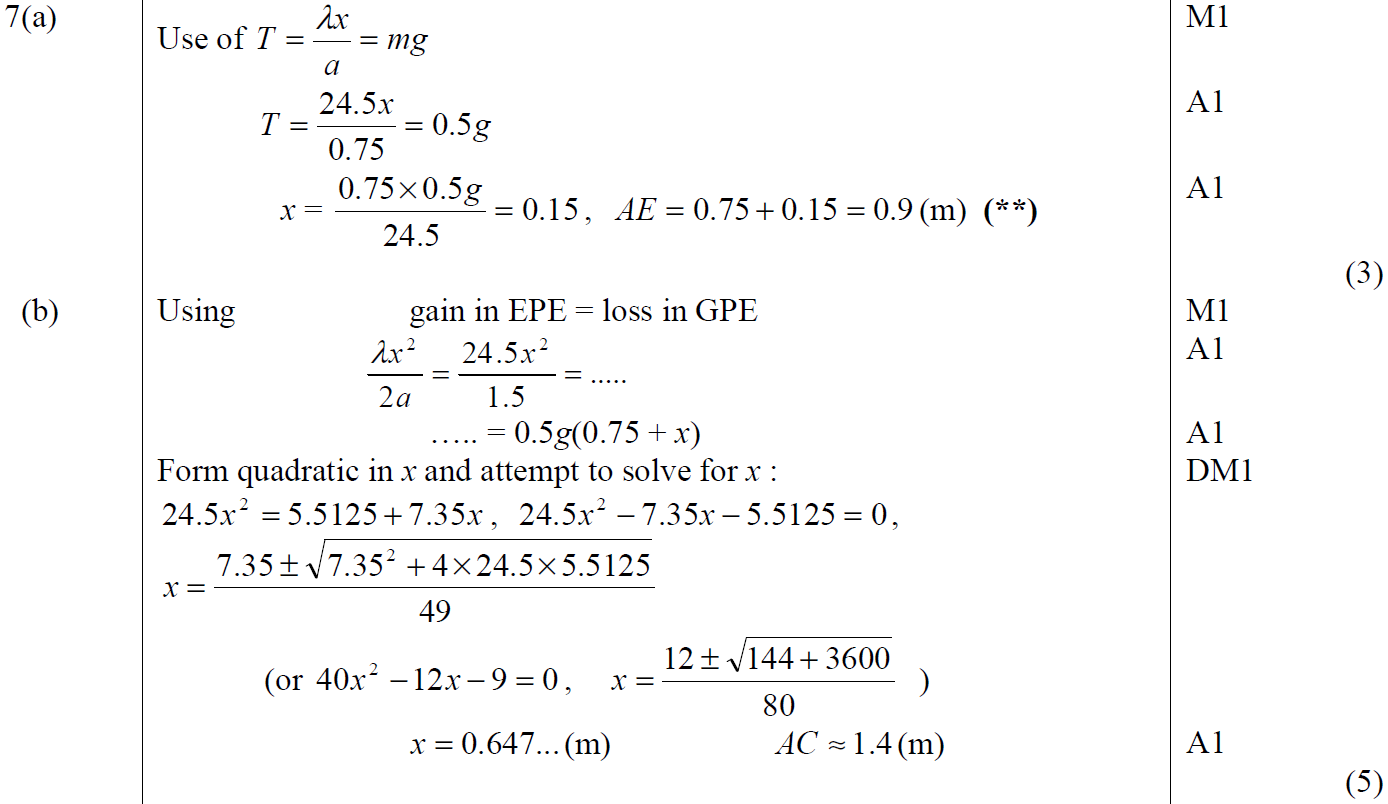 B
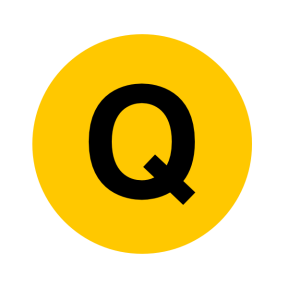 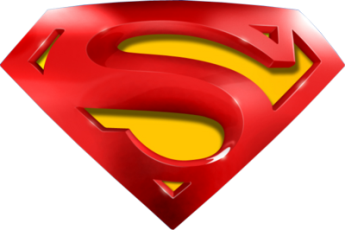 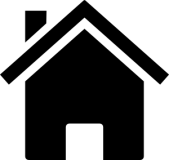 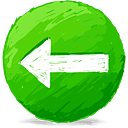 June 2012
C
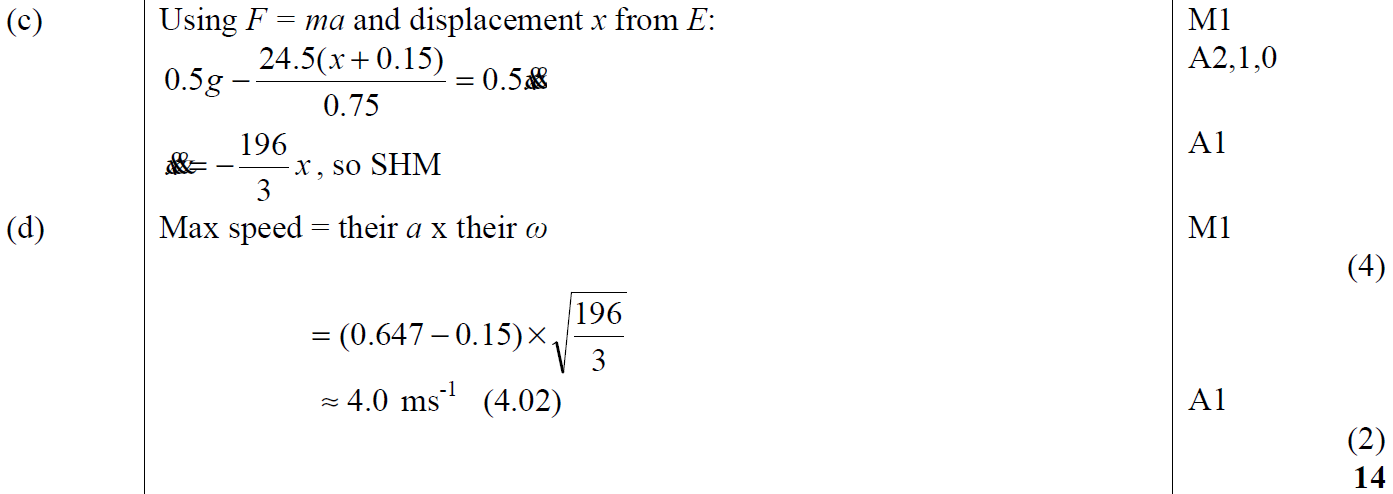 D
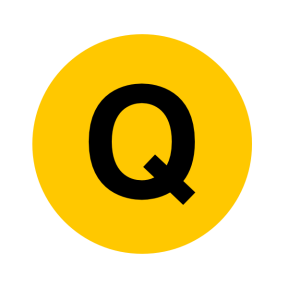 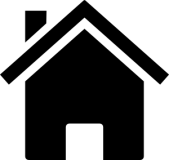 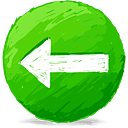 Jan 2013
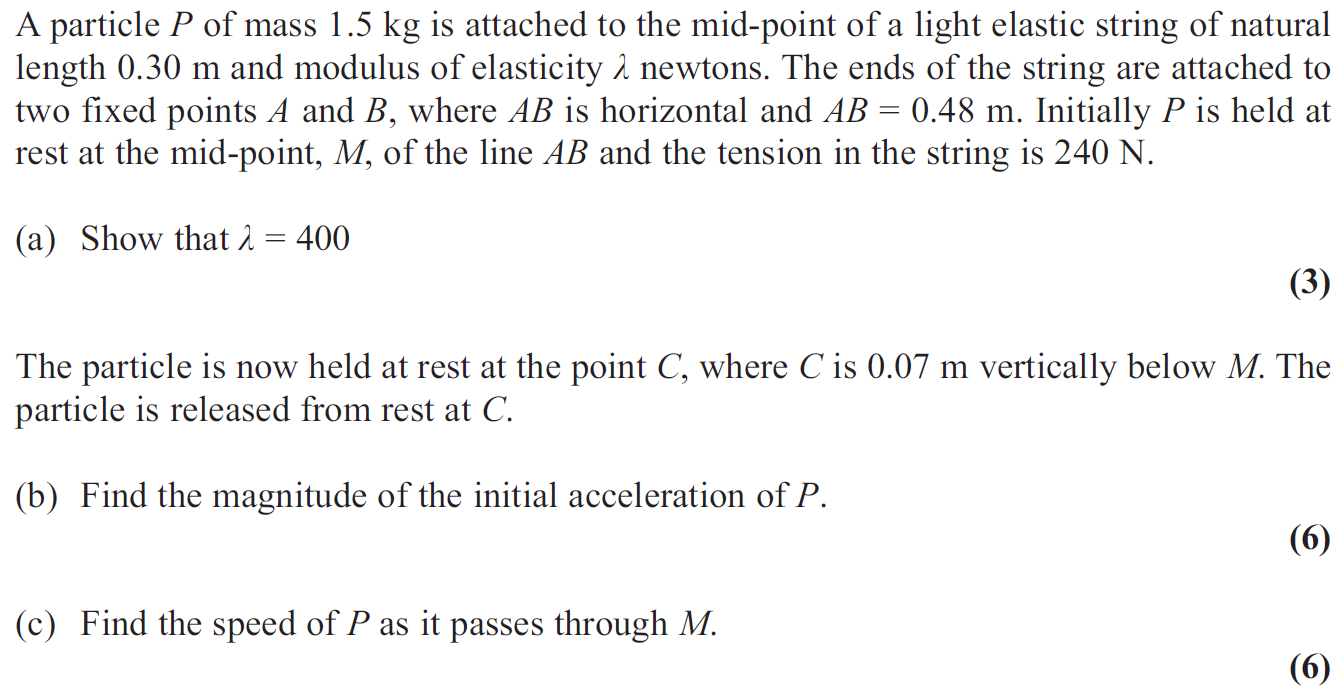 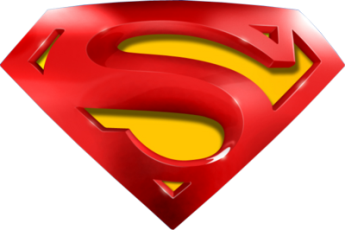 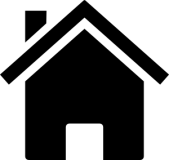 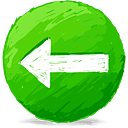 Jan 2013
A
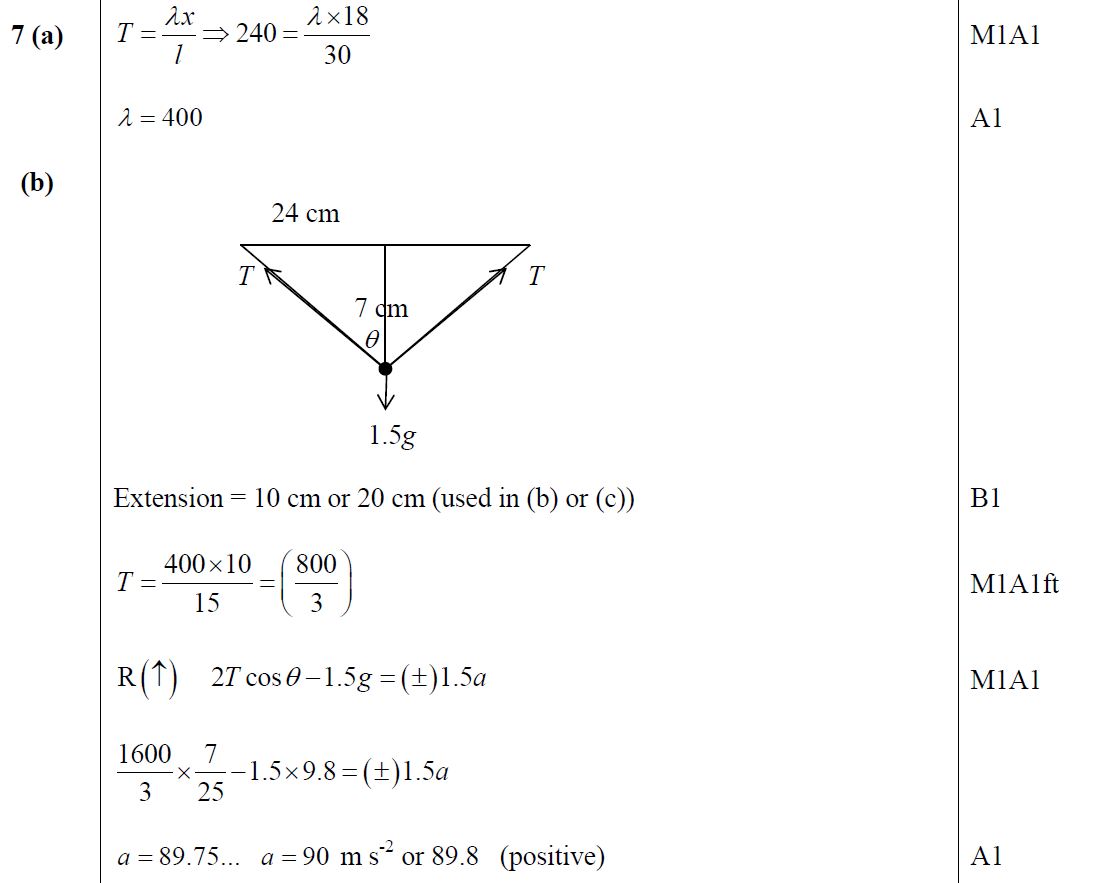 B
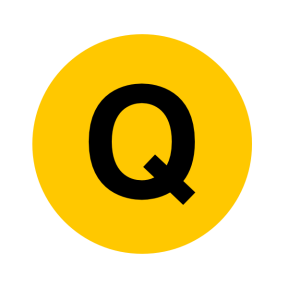 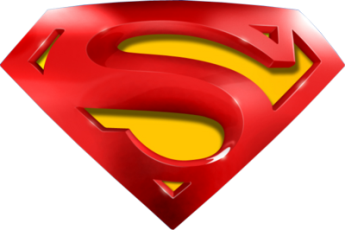 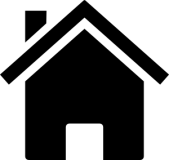 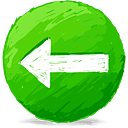 Jan 2013
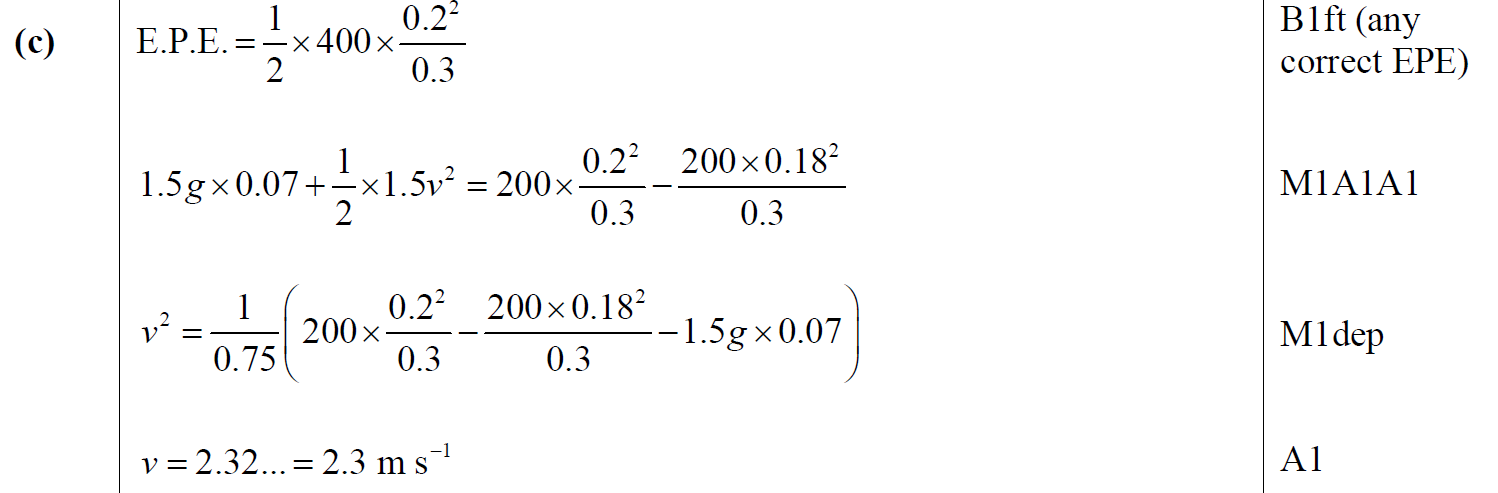 C
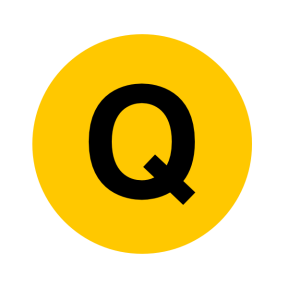 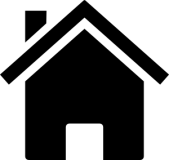 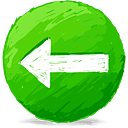 June 2013
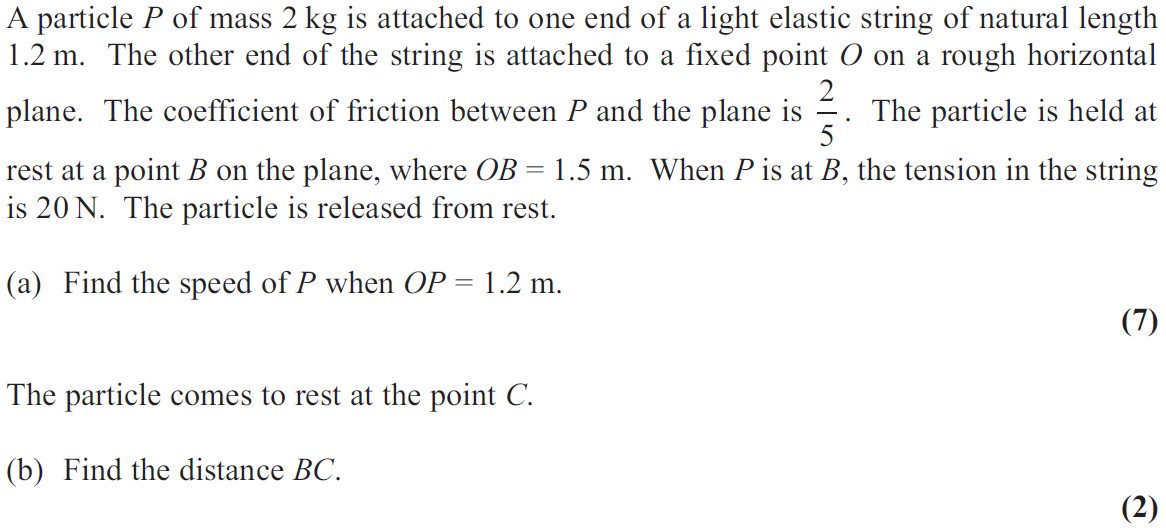 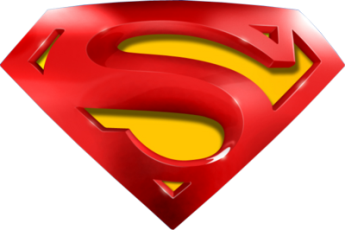 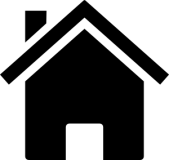 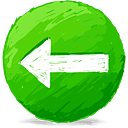 June 2013
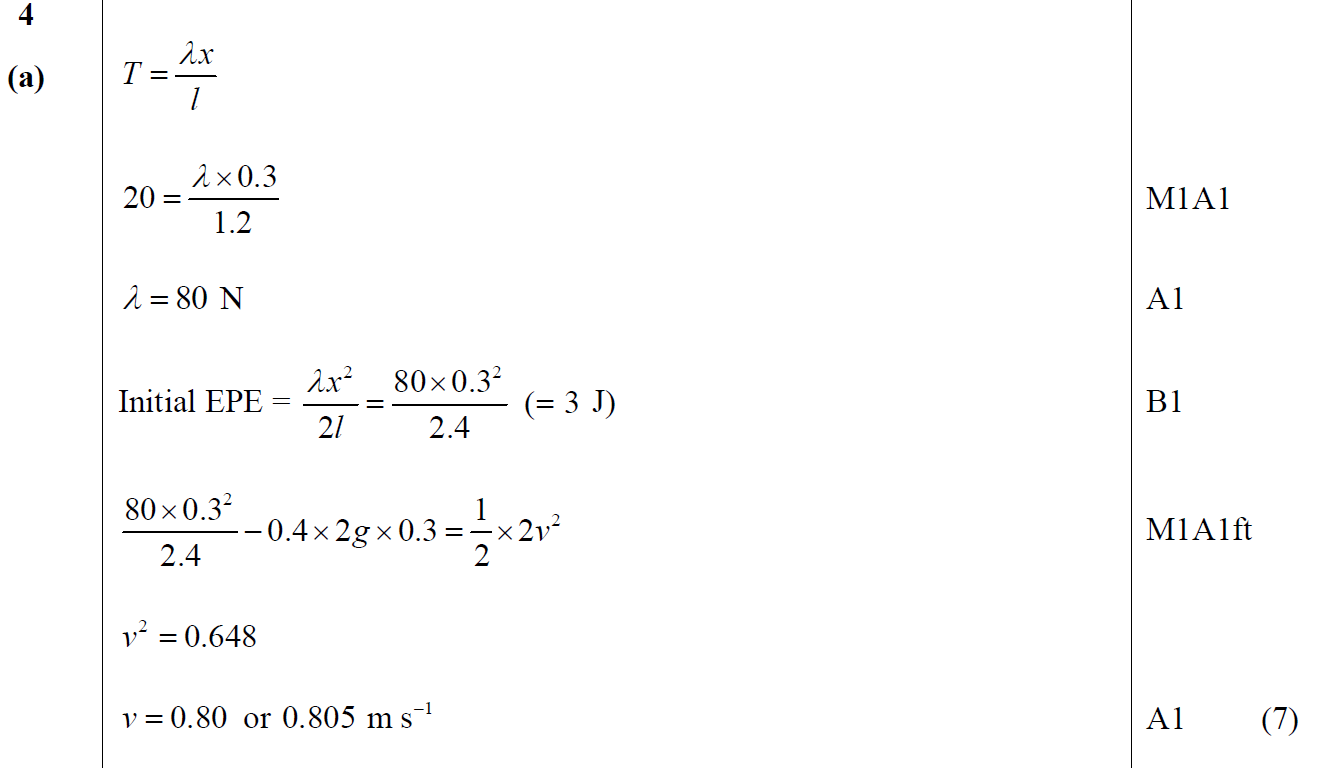 A
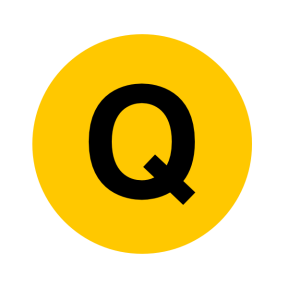 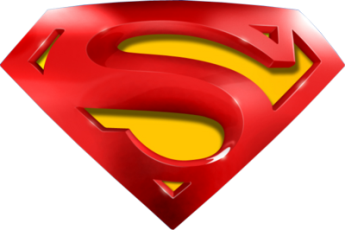 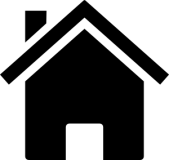 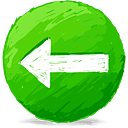 June 2013
B
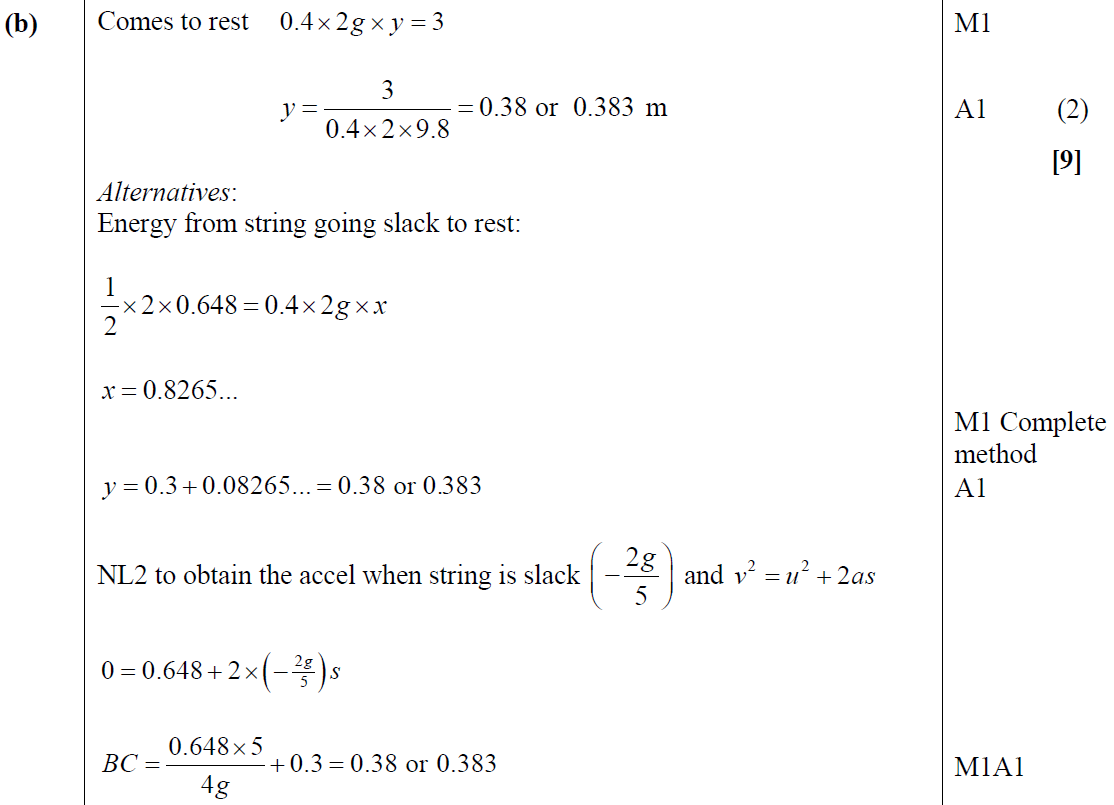 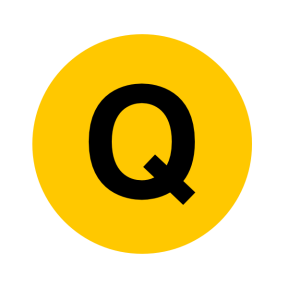 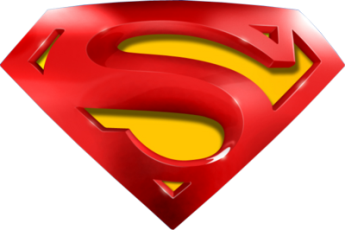 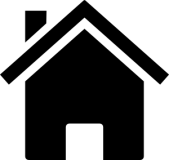 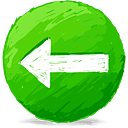 June 2013
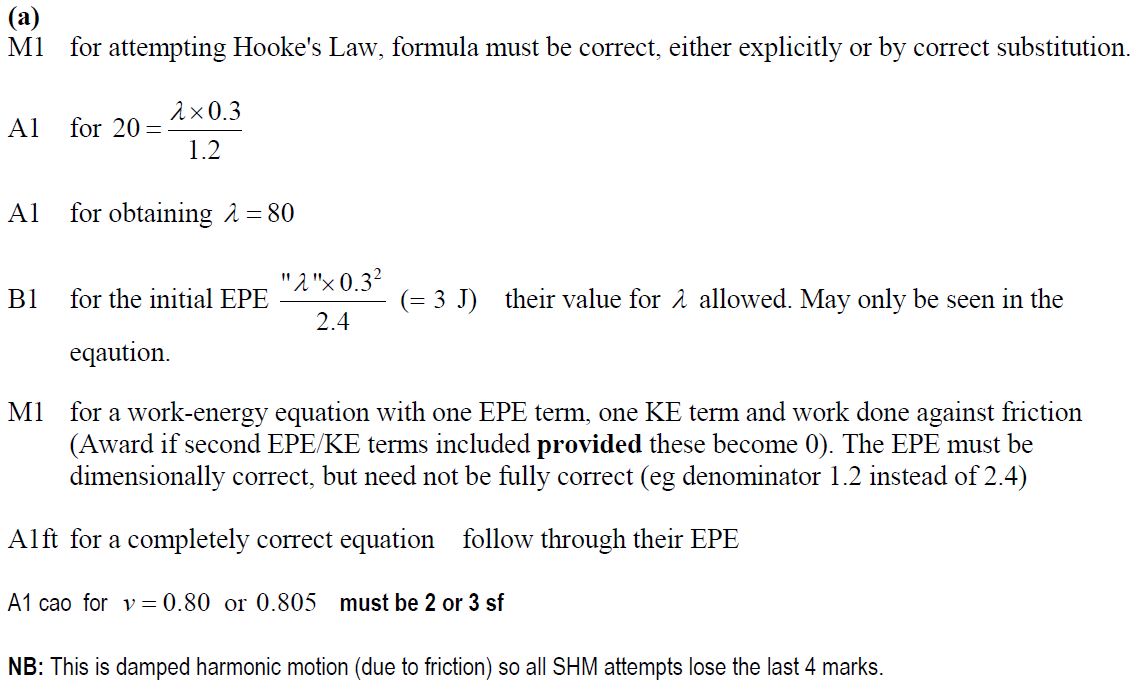 A notes
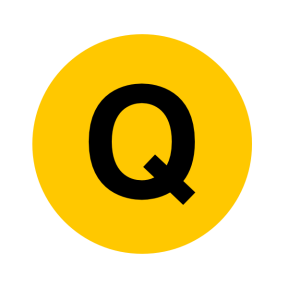 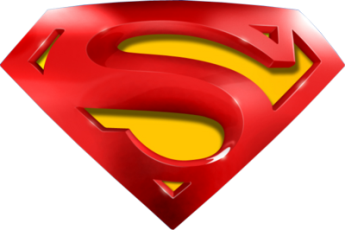 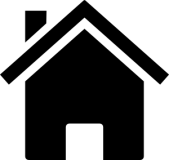 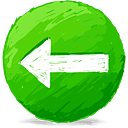 June 2013
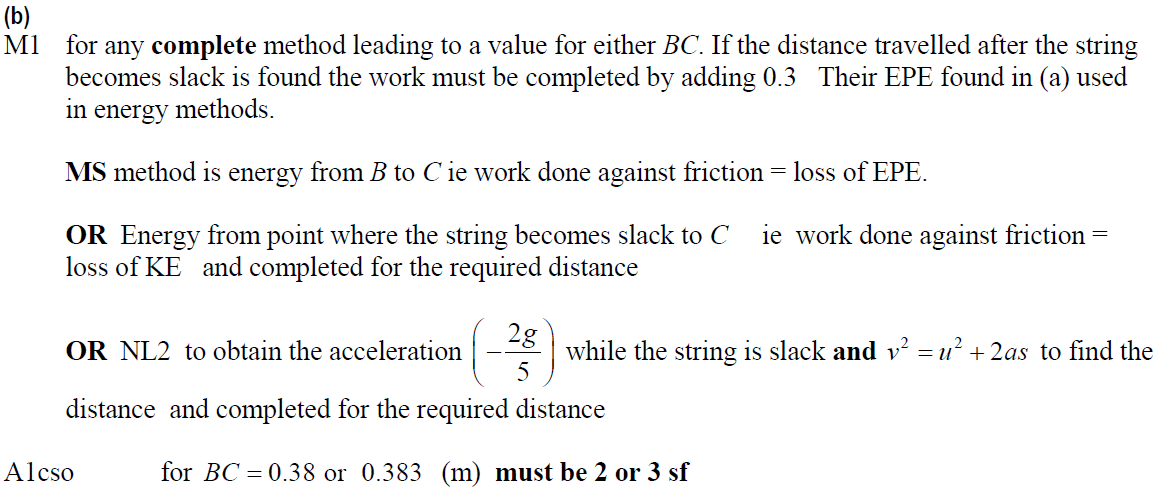 B notes
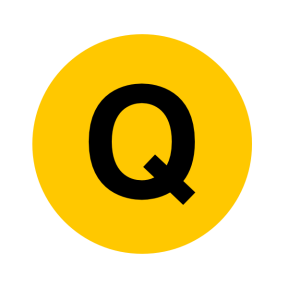 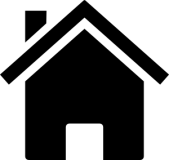 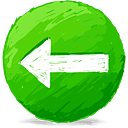 June 2013 (part a only)
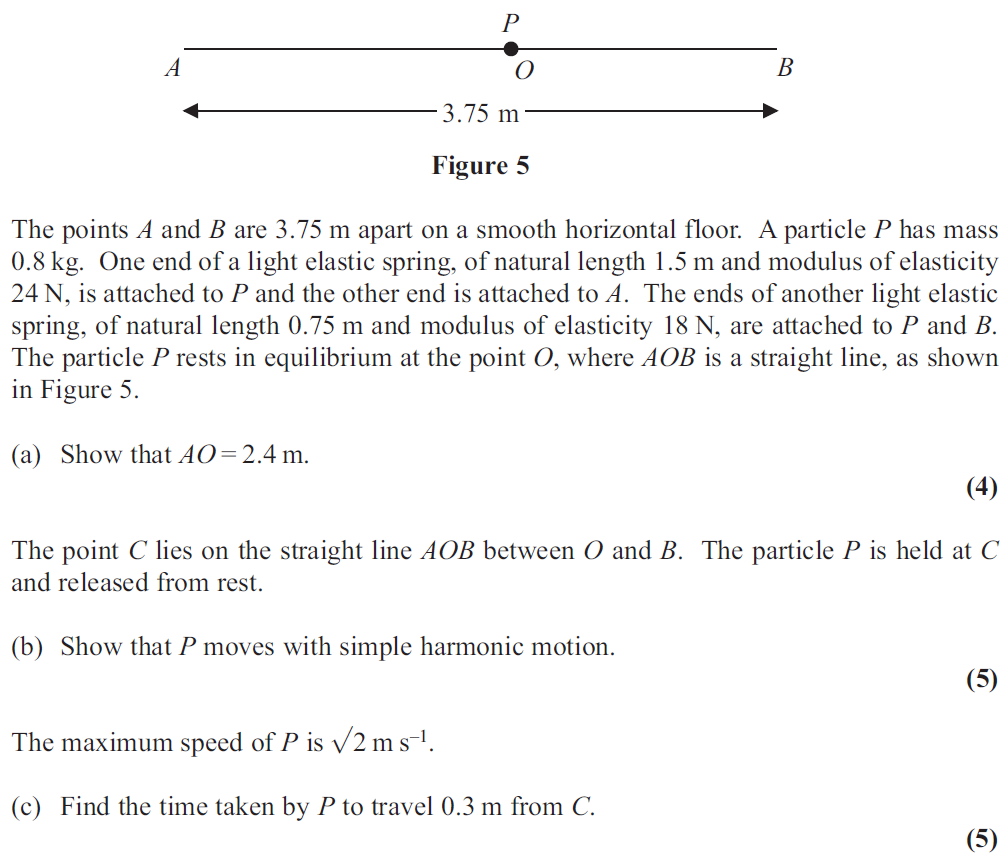 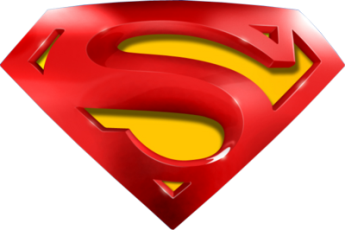 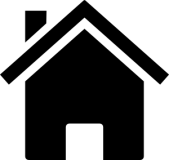 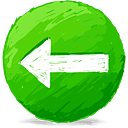 June 2013
A
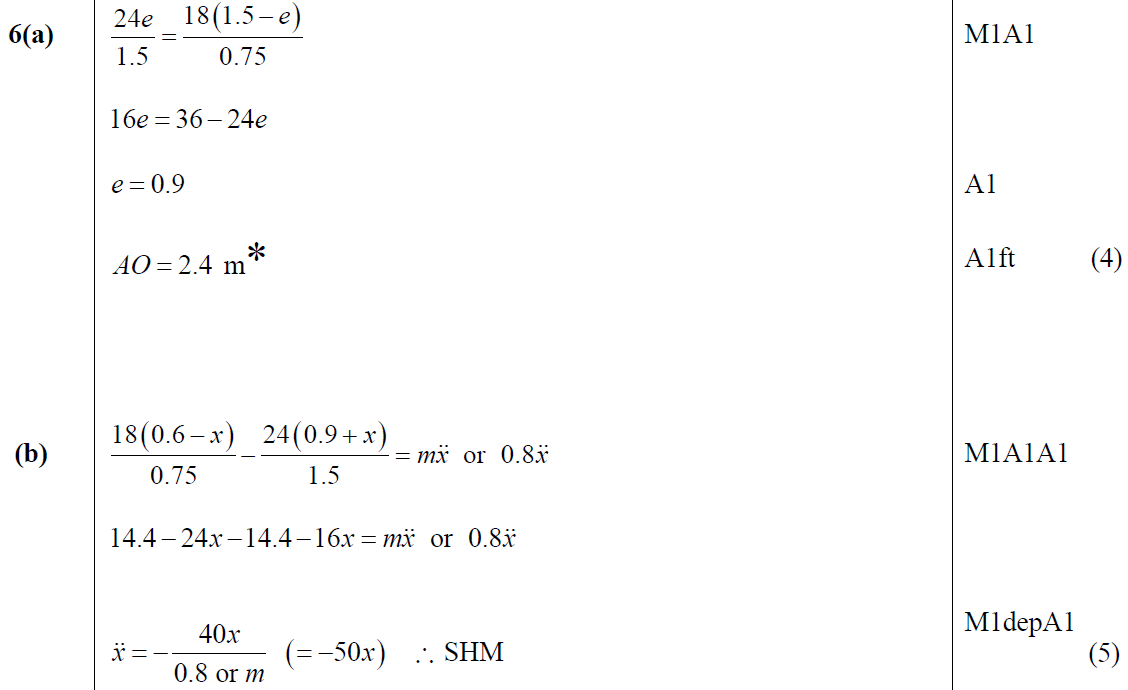 B
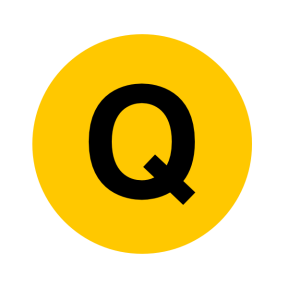 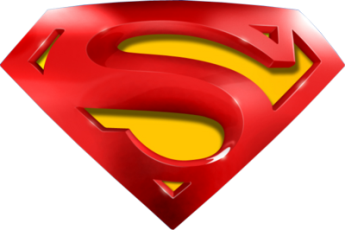 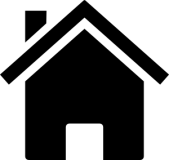 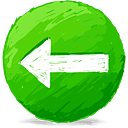 June 2013
C
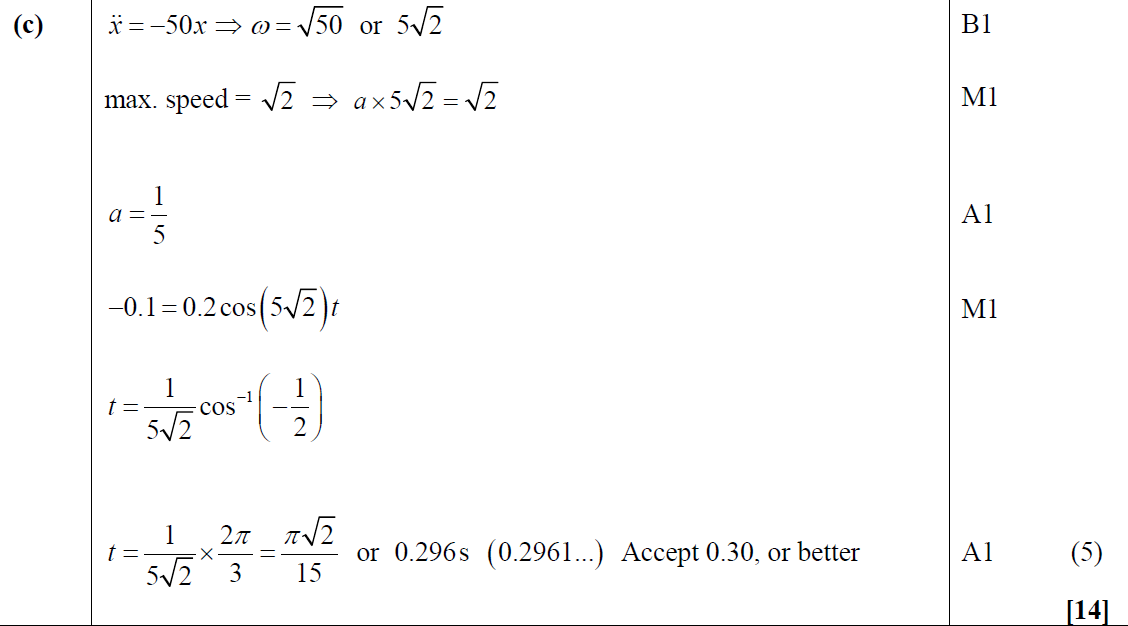 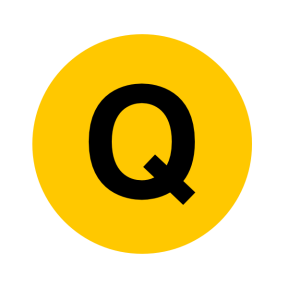 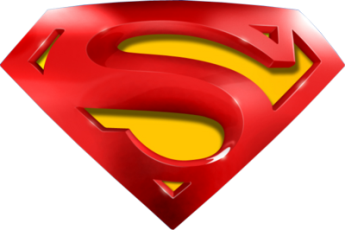 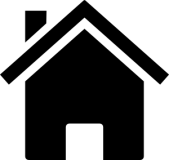 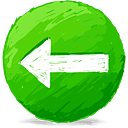 June 2013
A notes
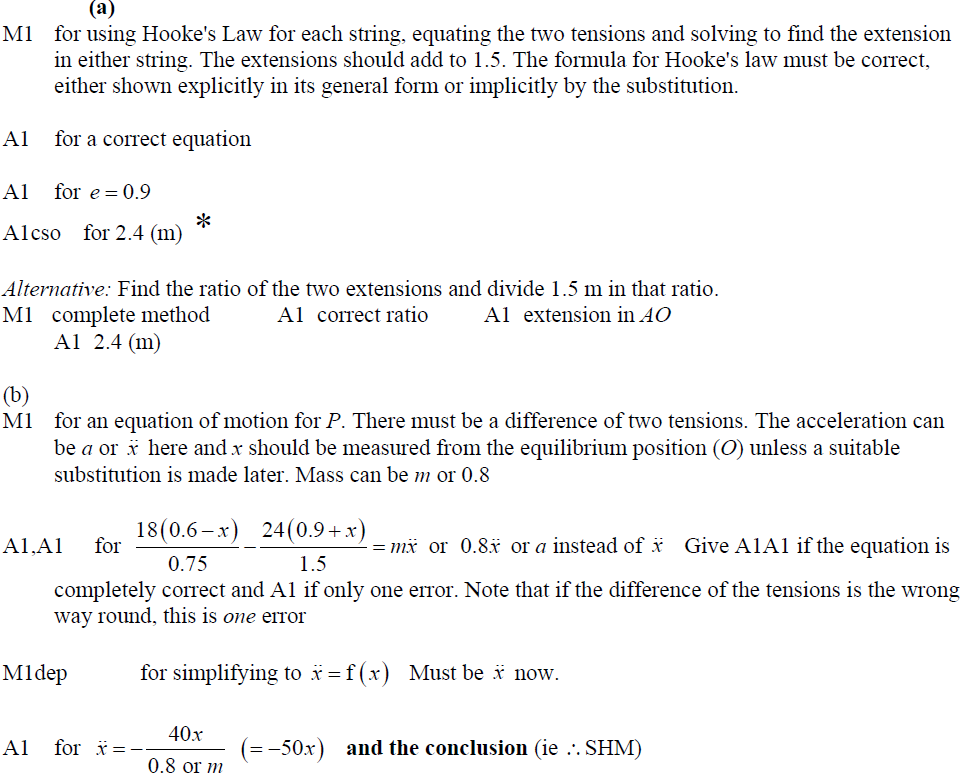 B notes
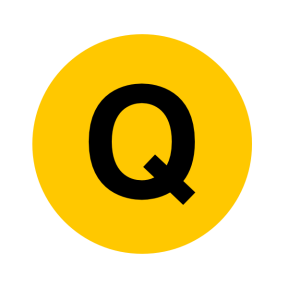 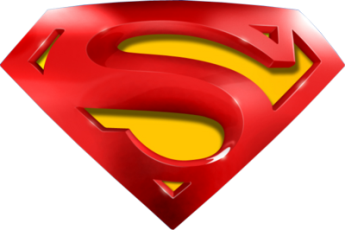 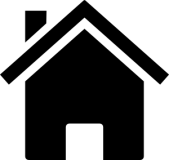 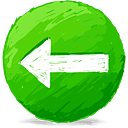 June 2013
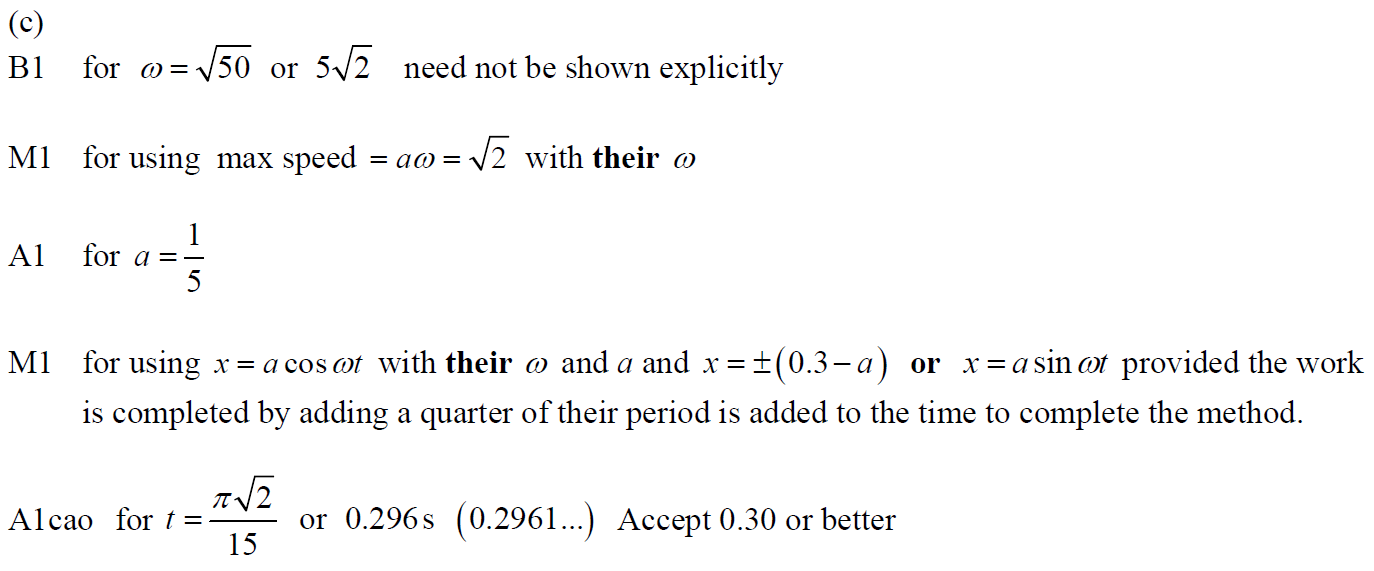 C notes
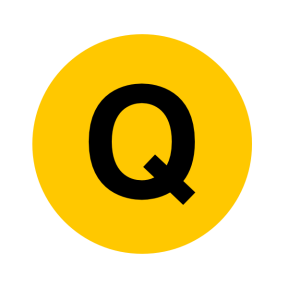 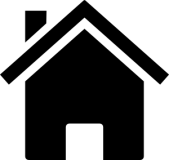 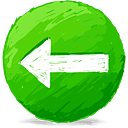 June 2013 (withdrawn)
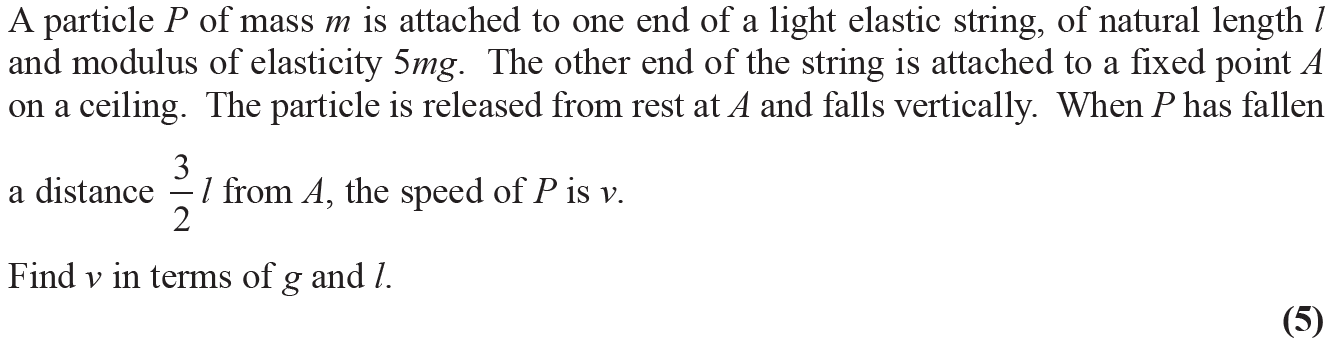 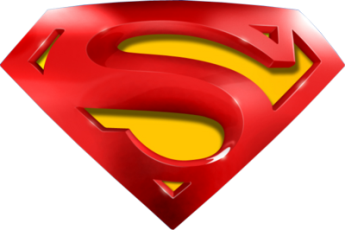 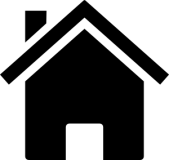 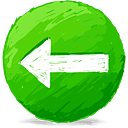 June 2013 (withdrawn)
A
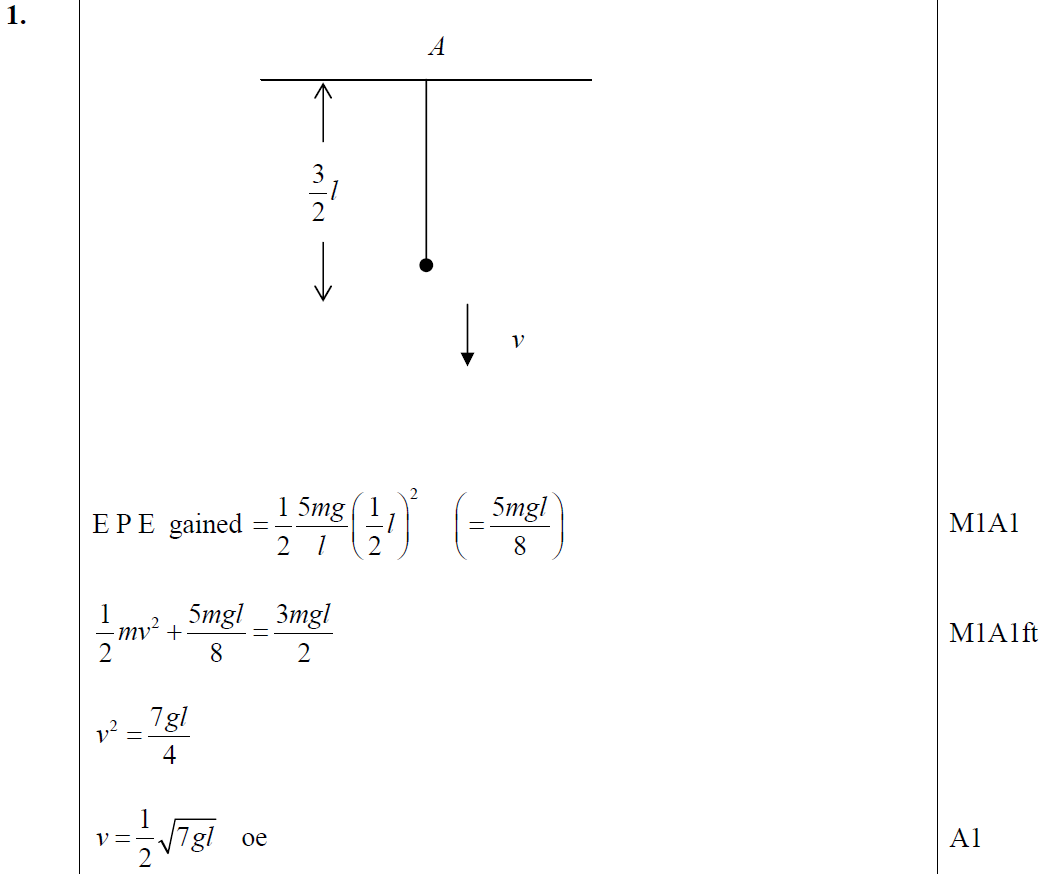 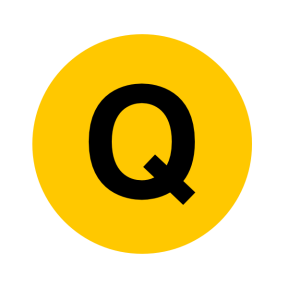 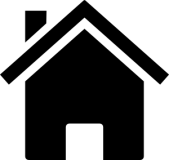 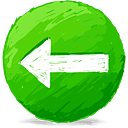 June 2013 (R)
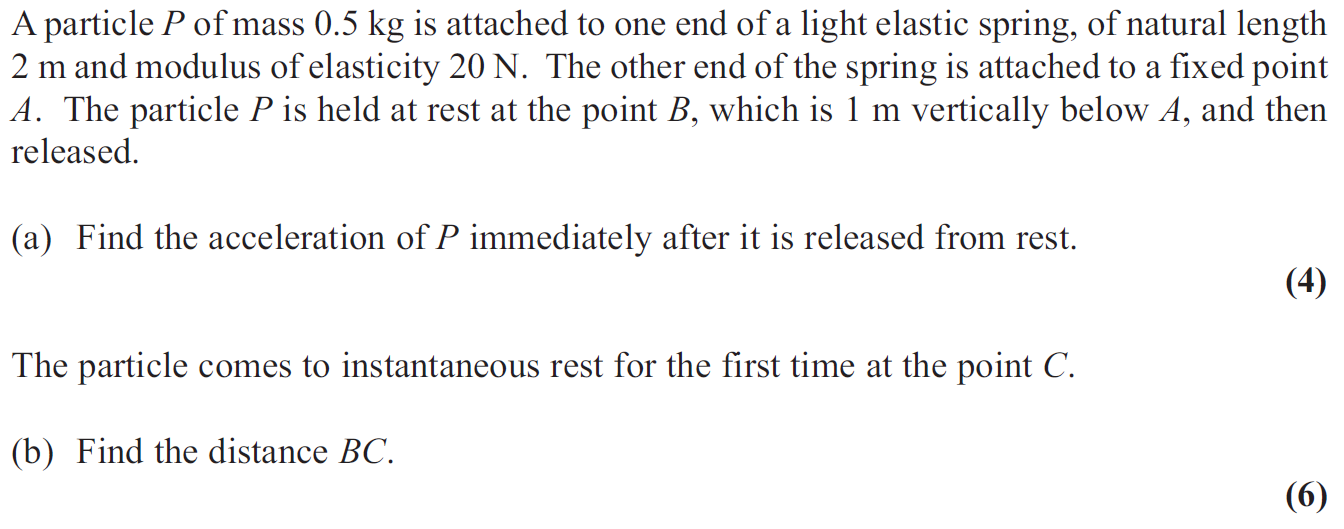 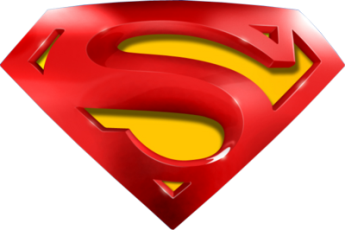 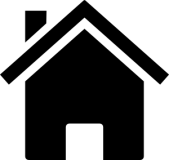 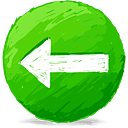 June 2013 (R)
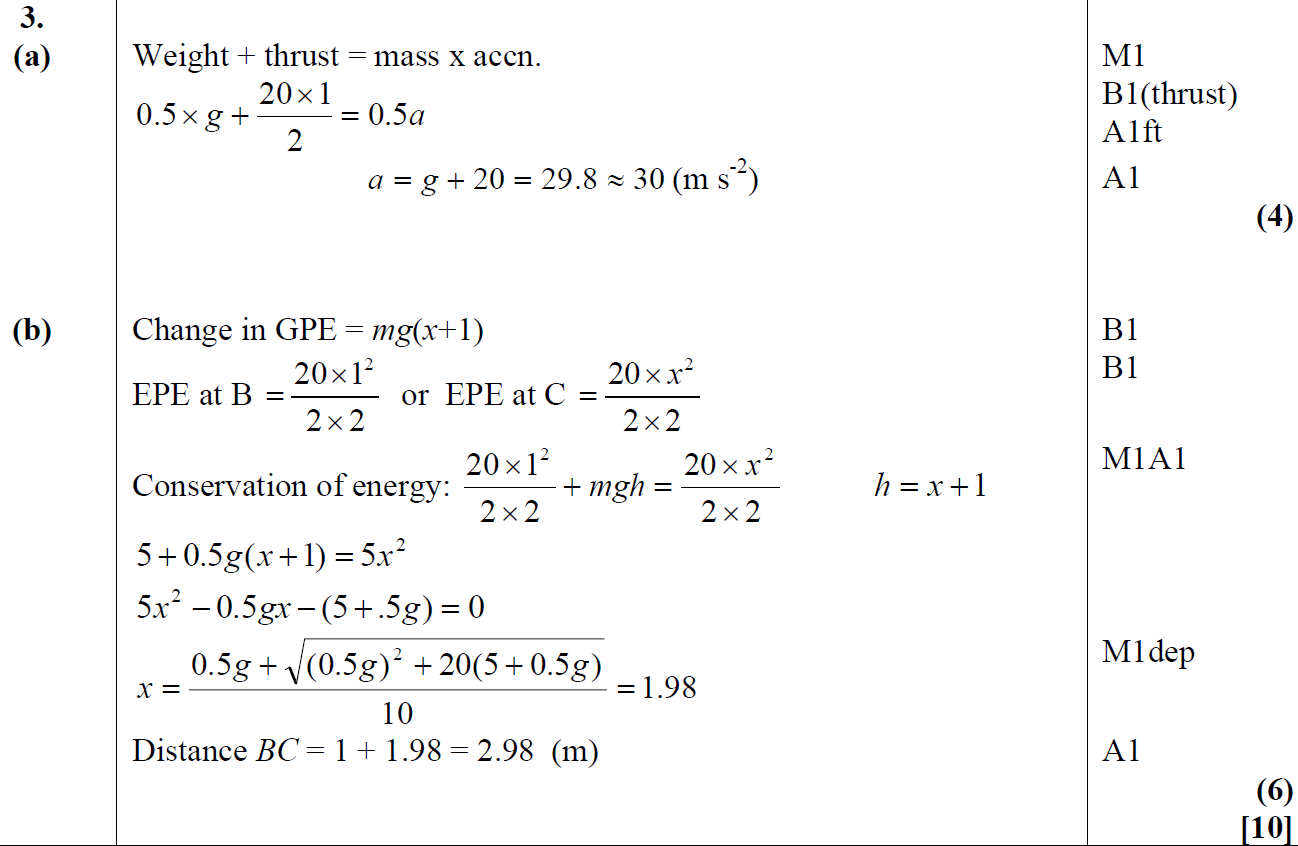 A
B
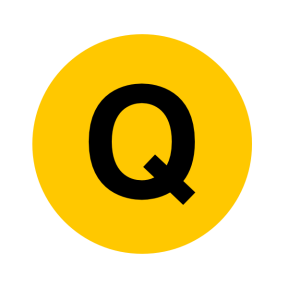 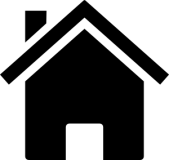 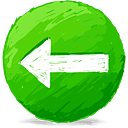 May 2014
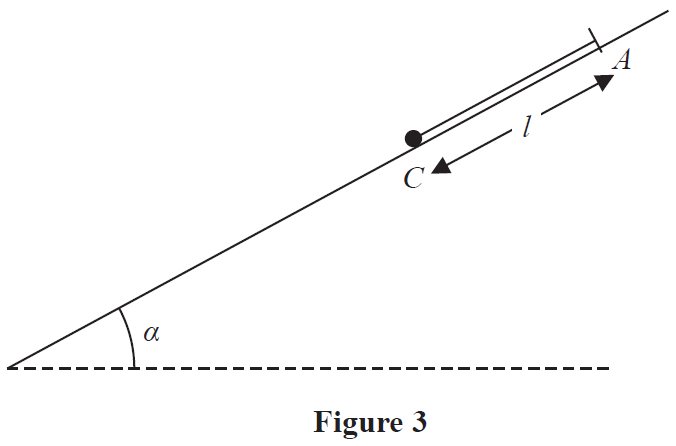 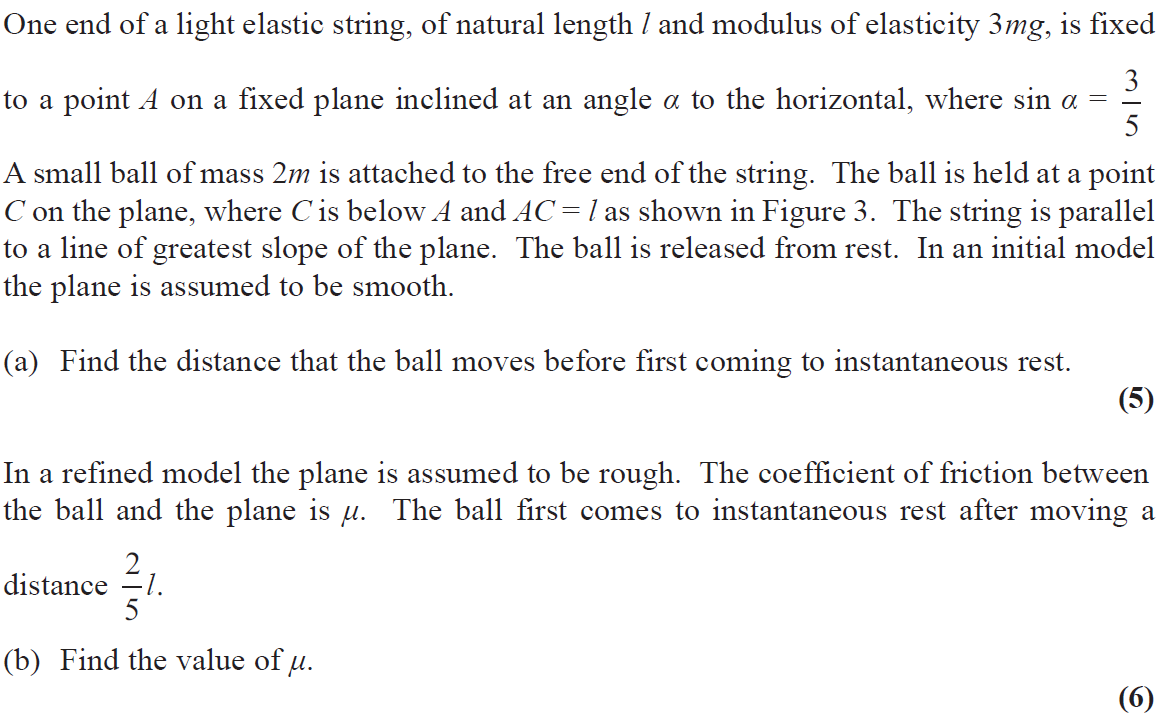 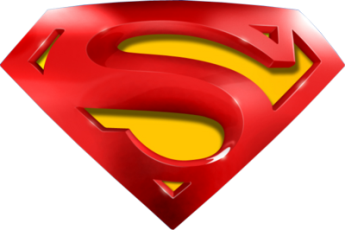 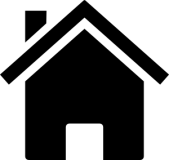 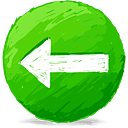 May 2014
A
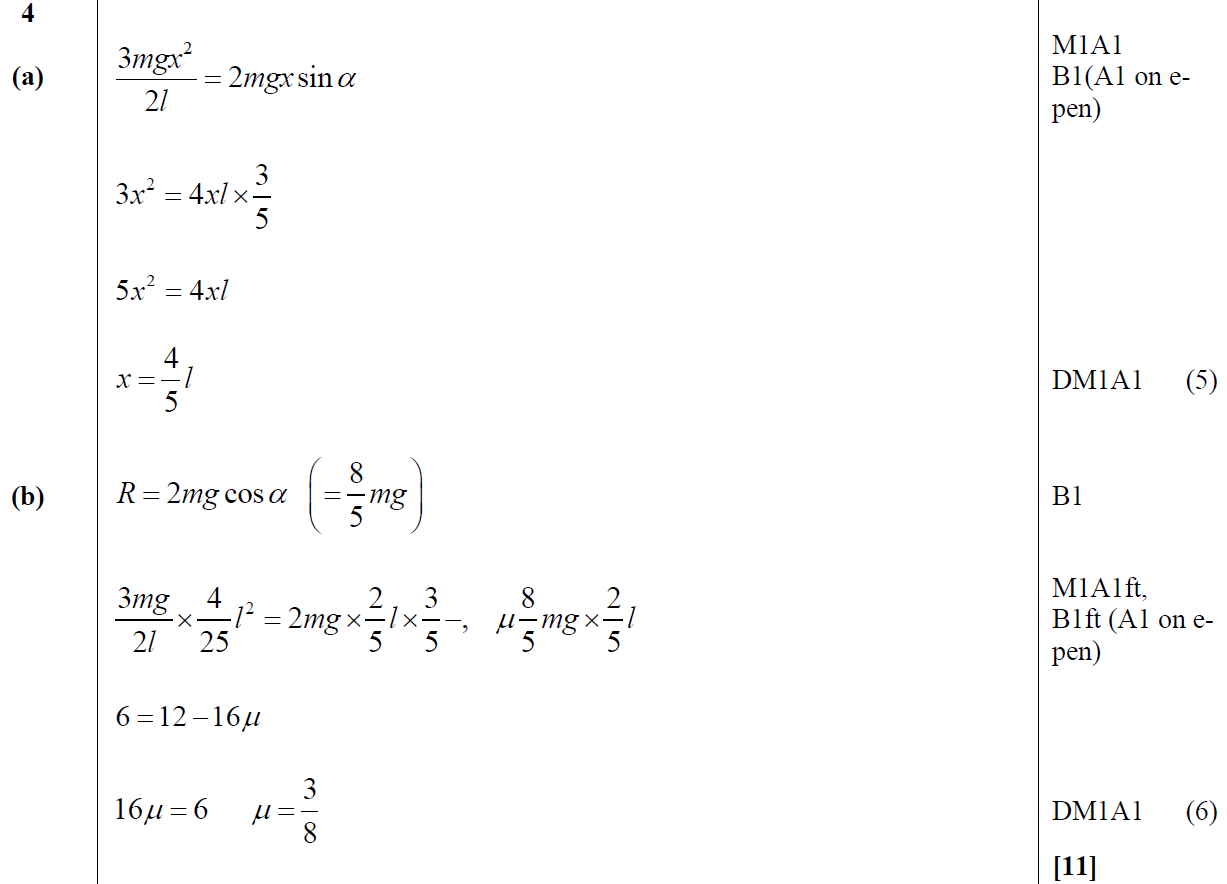 B
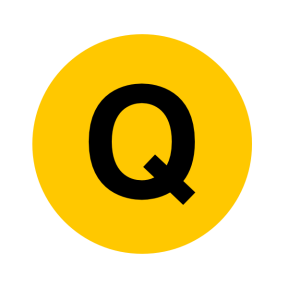 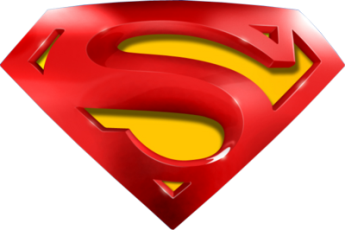 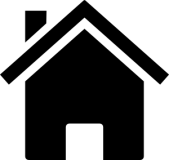 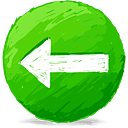 May 2014
A notes
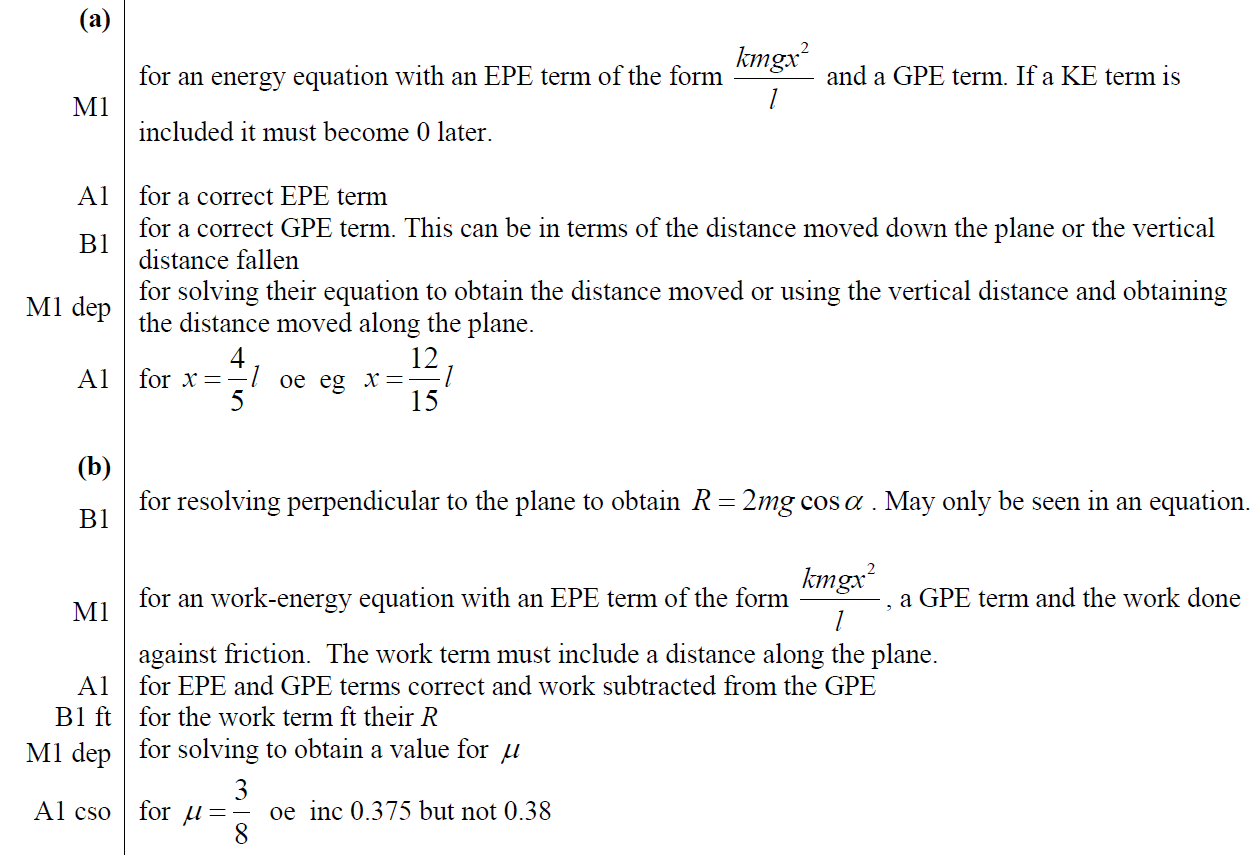 B notes
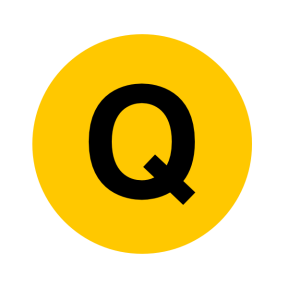 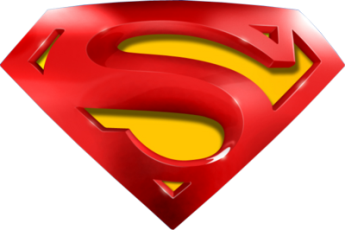 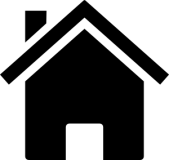 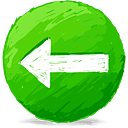 May 2014
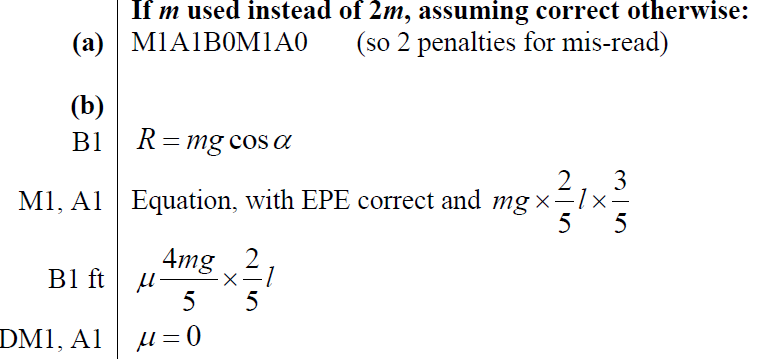 further notes
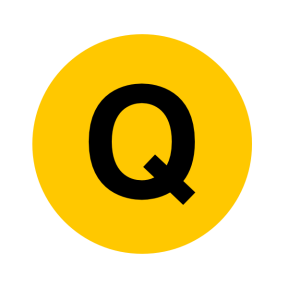 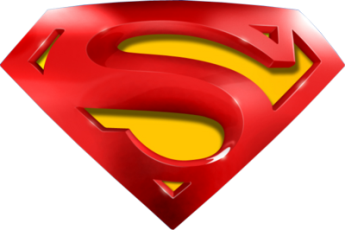 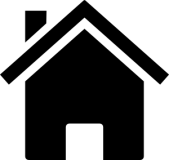 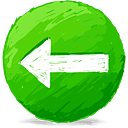 May 2014
A Alternative
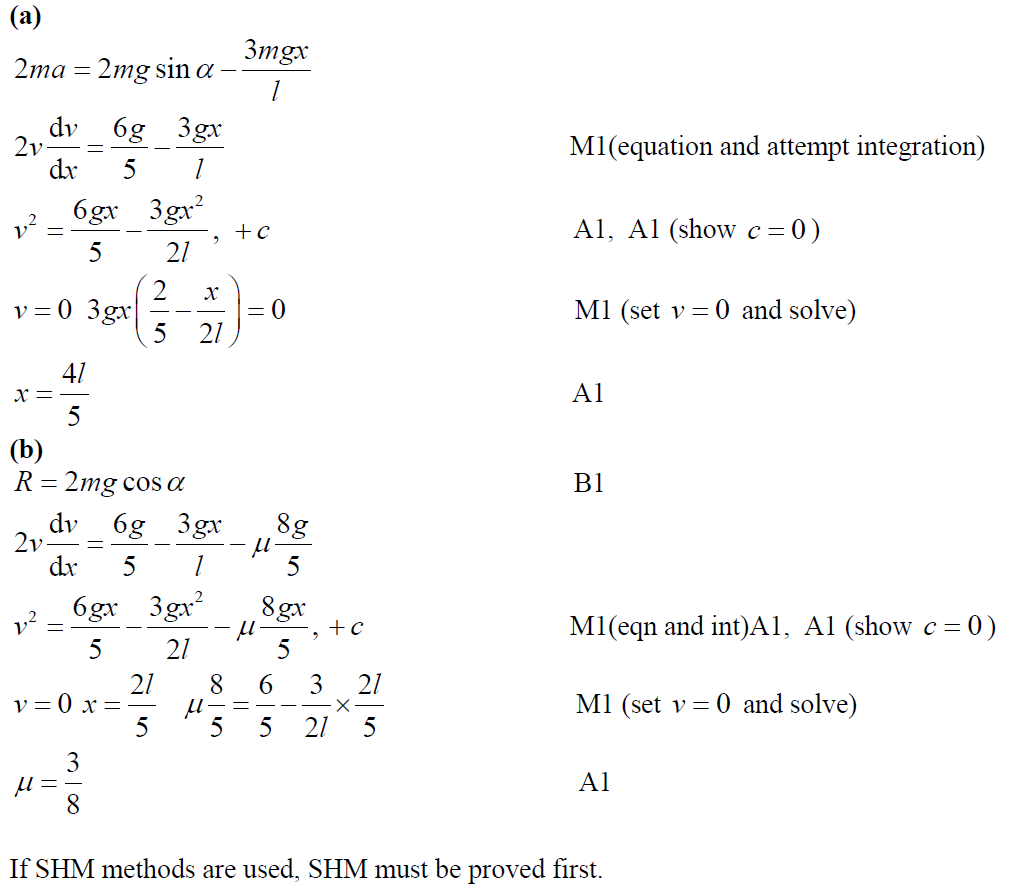 B Alternative
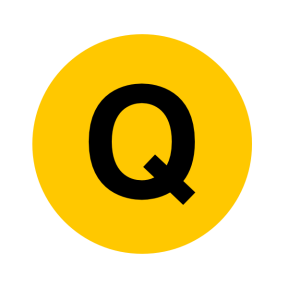 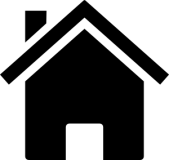 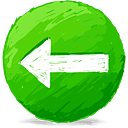 May 2014 (R)
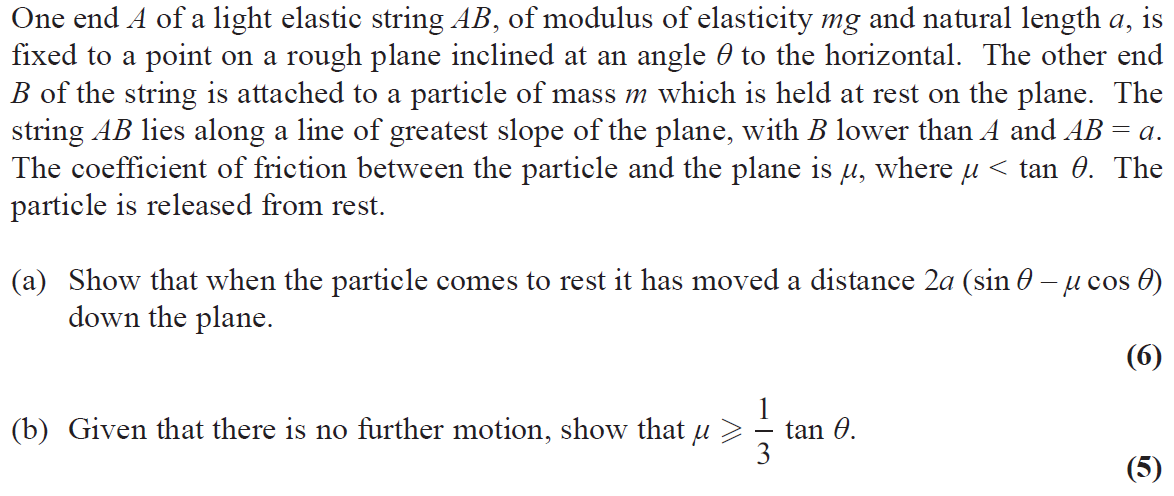 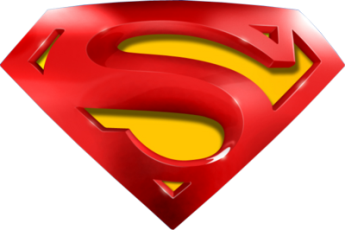 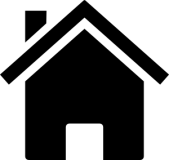 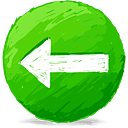 May 2014 (R)
A
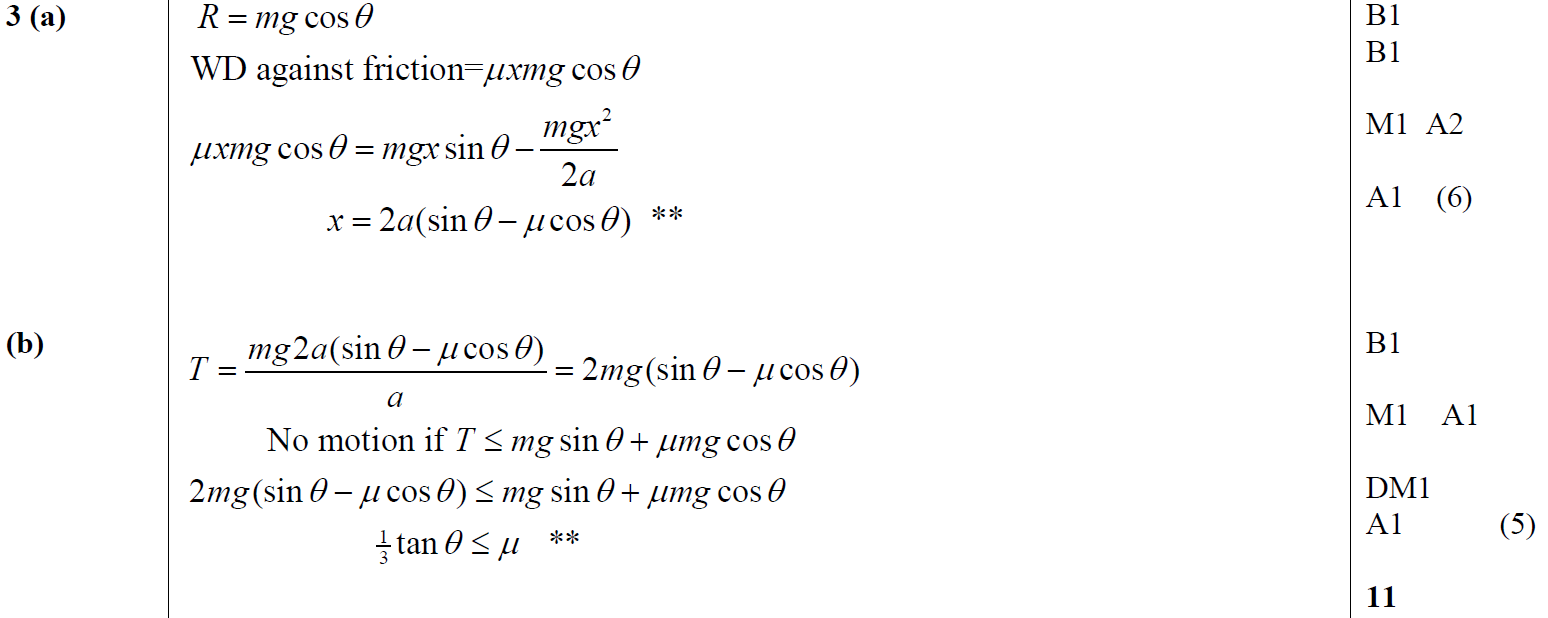 B
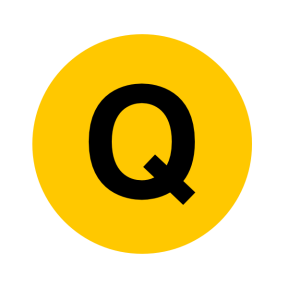 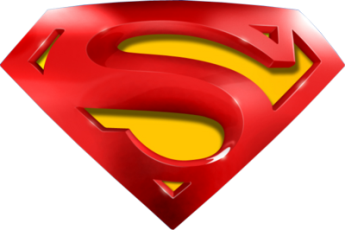 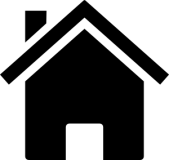 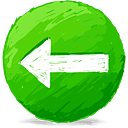 May 2014 (R)
A notes
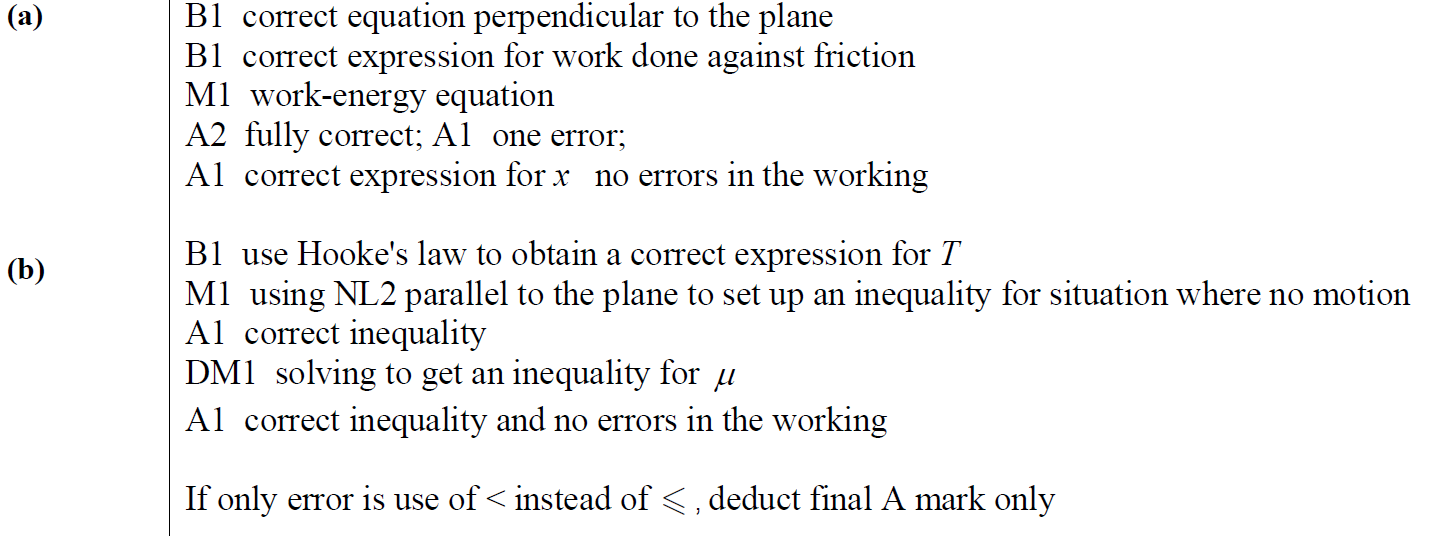 B notes
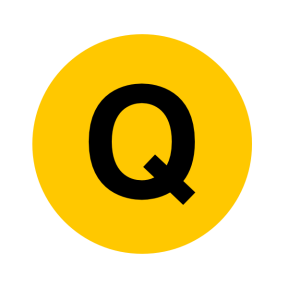 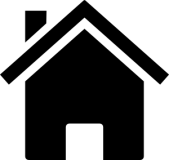 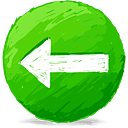 May 2015
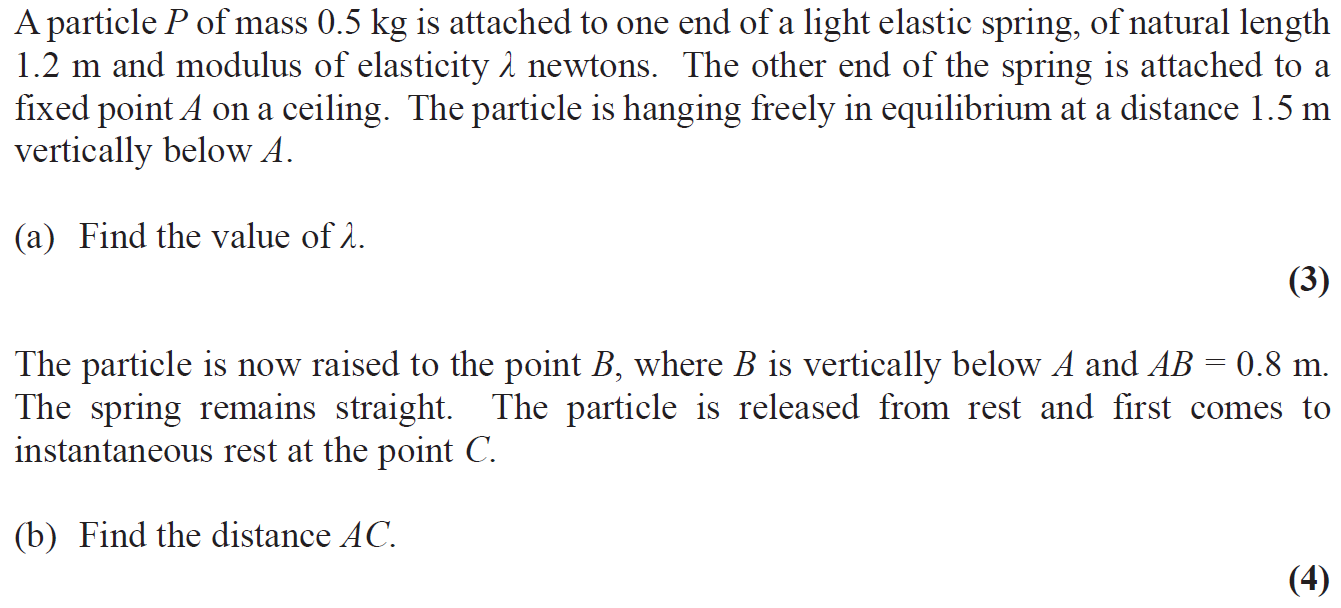 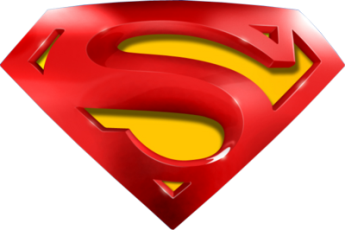 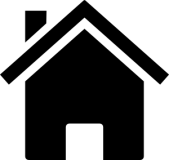 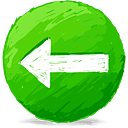 May 2015
A
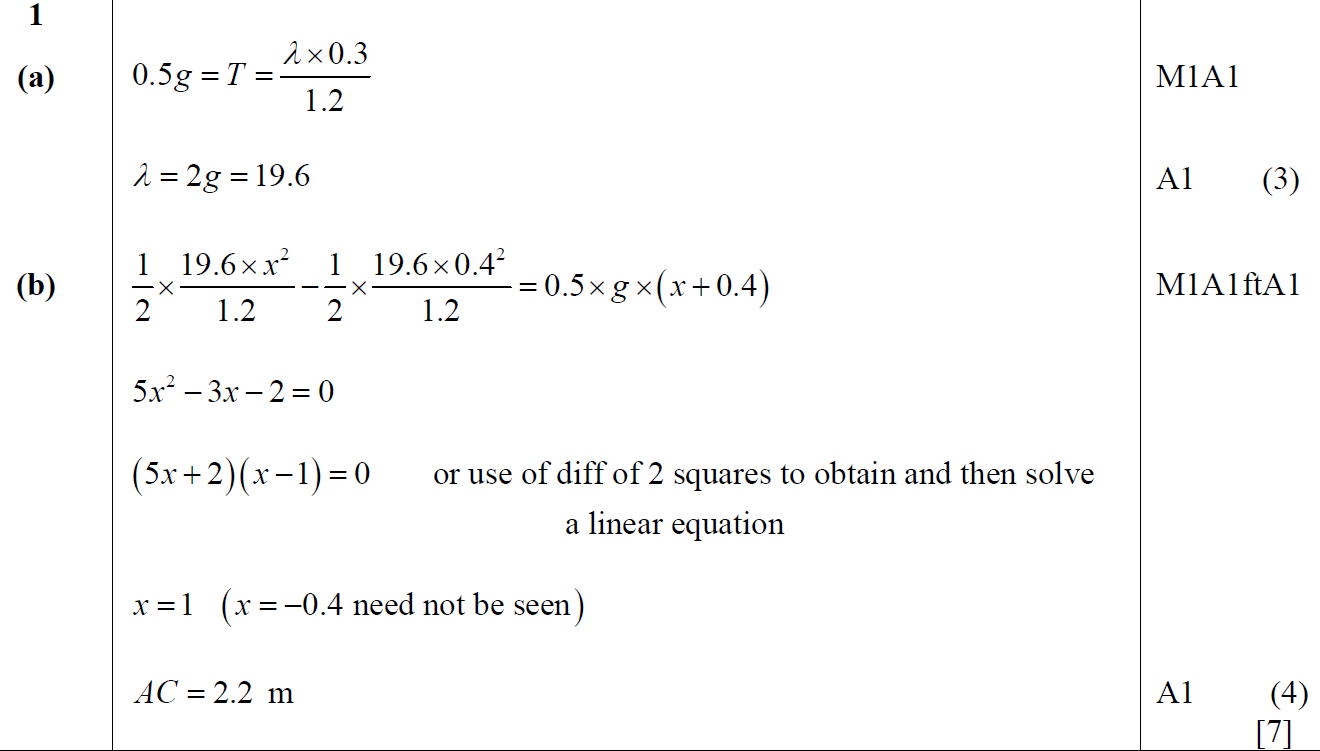 B
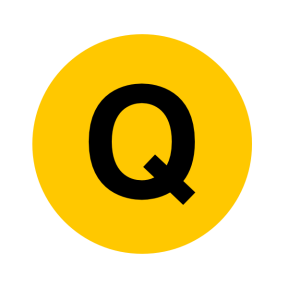 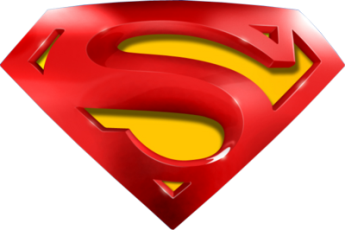 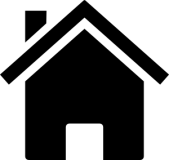 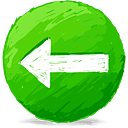 May 2015
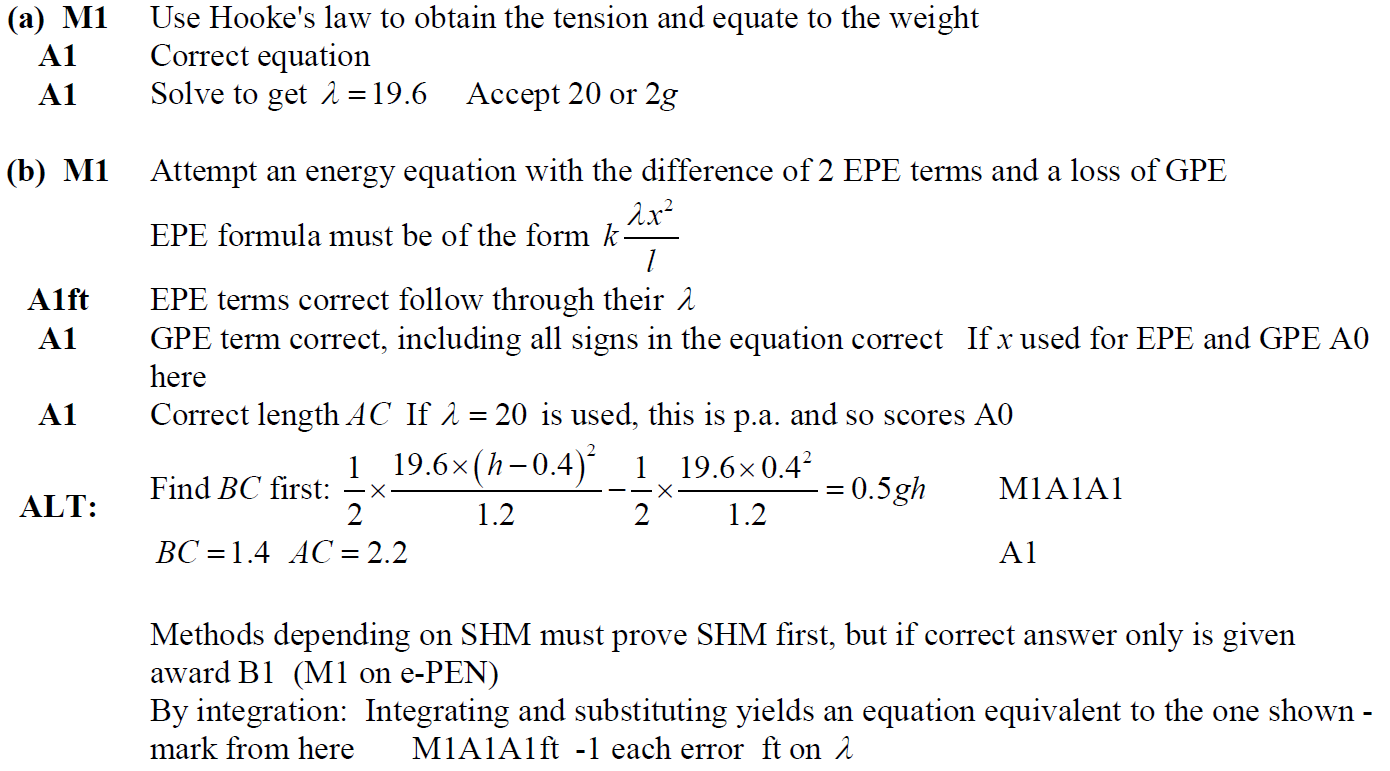 A notes
B notes
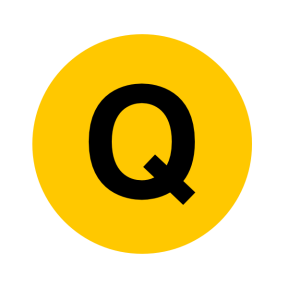 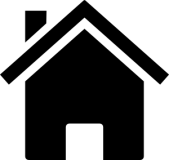 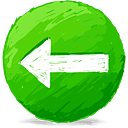 May 2015 (part a only)
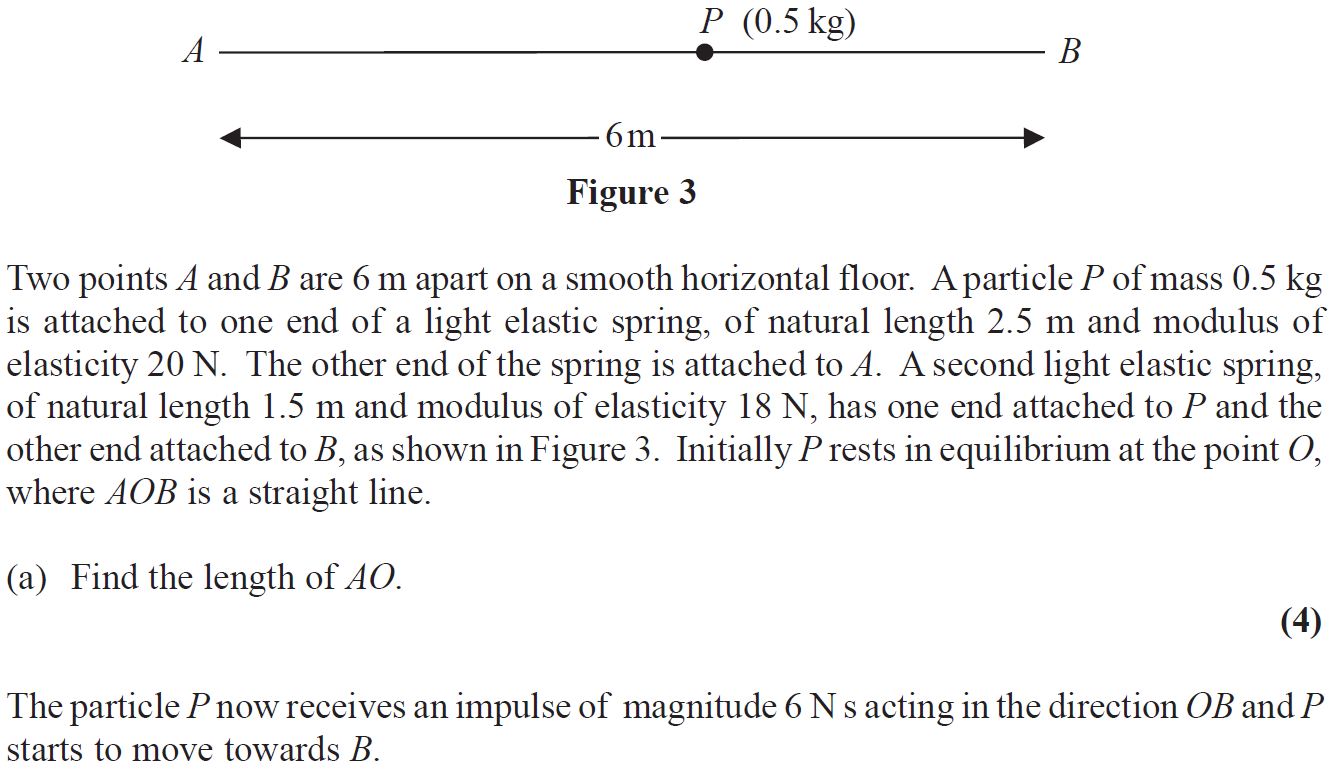 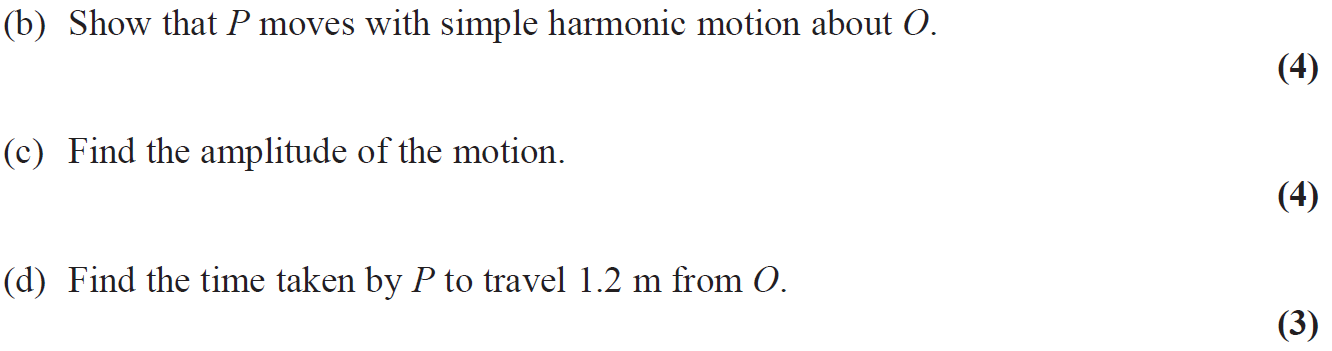 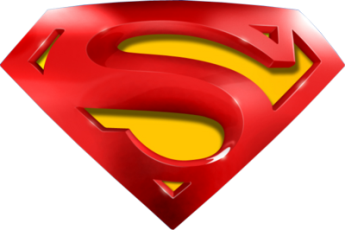 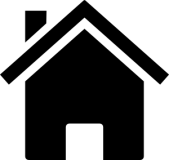 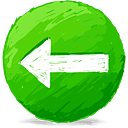 May 2015
A
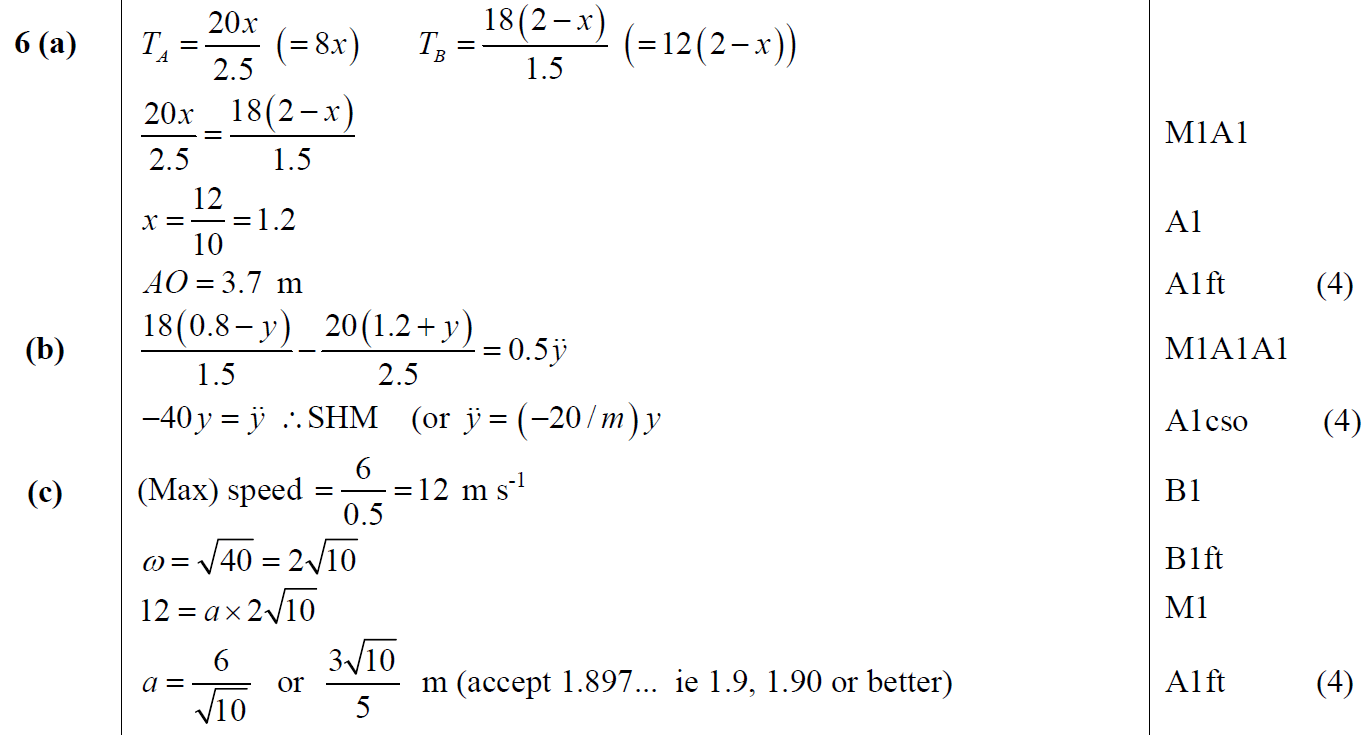 B
C
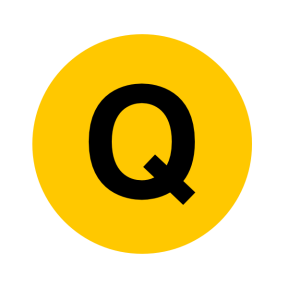 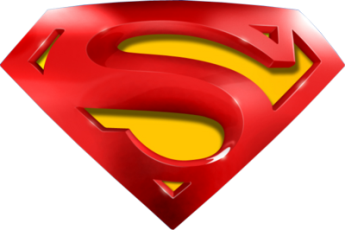 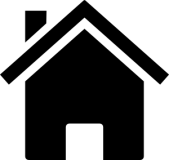 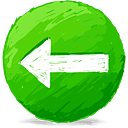 May 2015
D
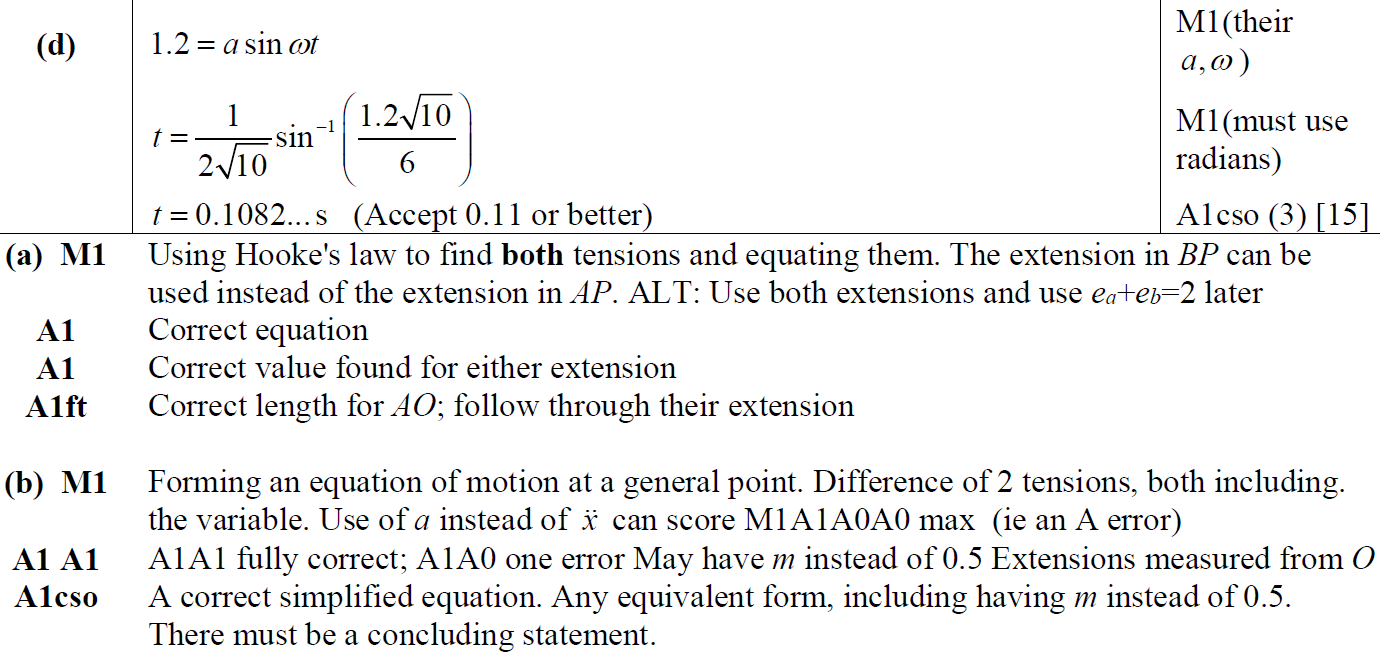 A notes
B notes
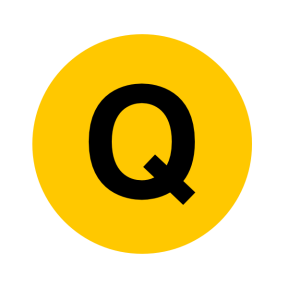 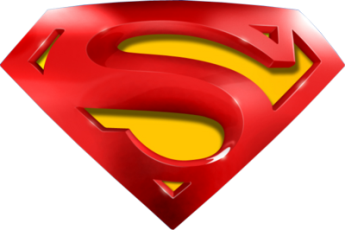 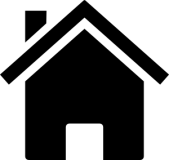 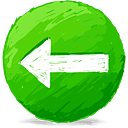 May 2015
C notes
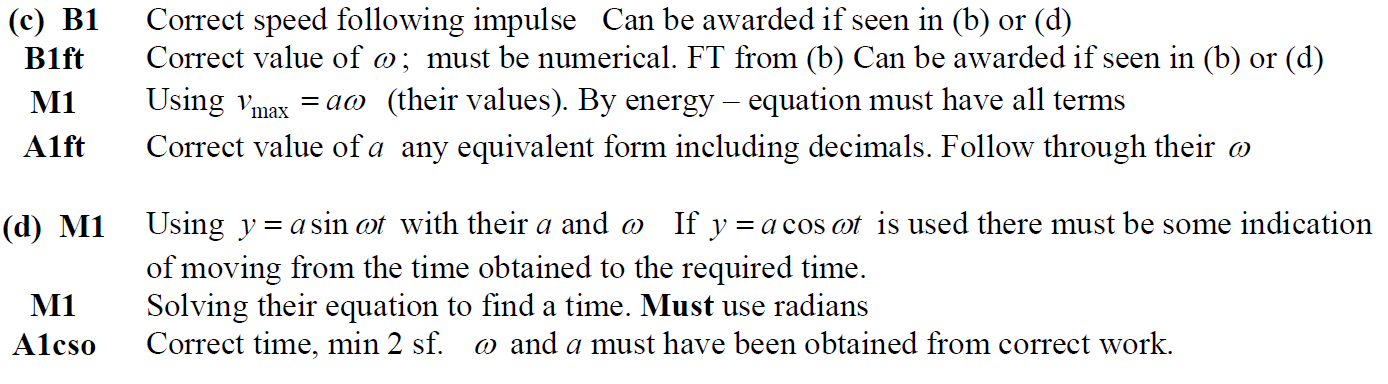 D notes
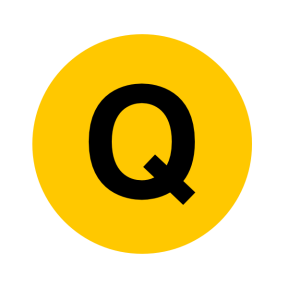 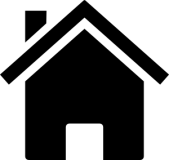 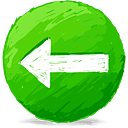 May 2016
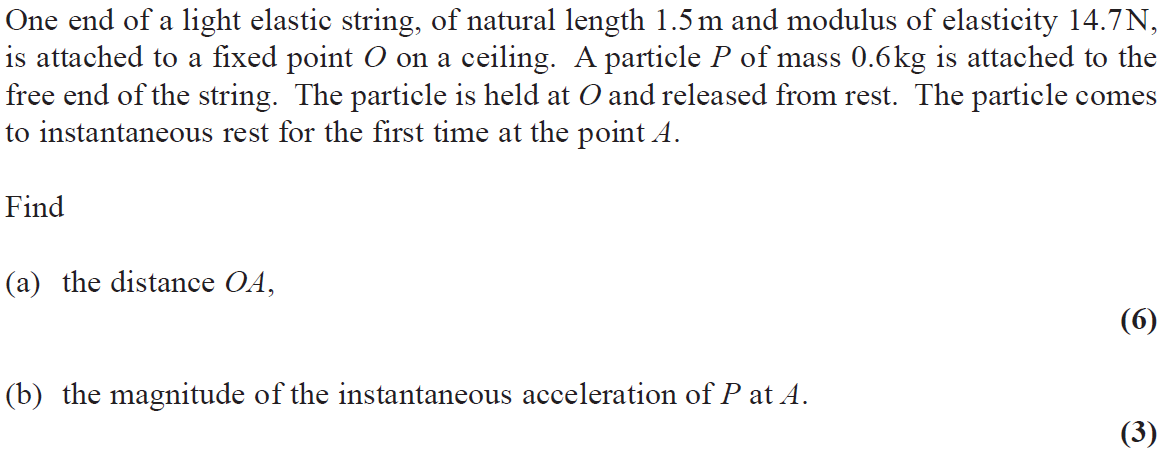 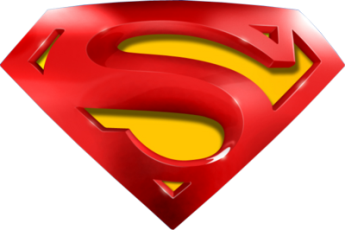 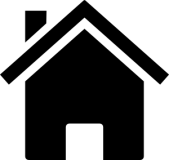 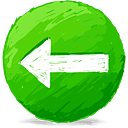 May 2016
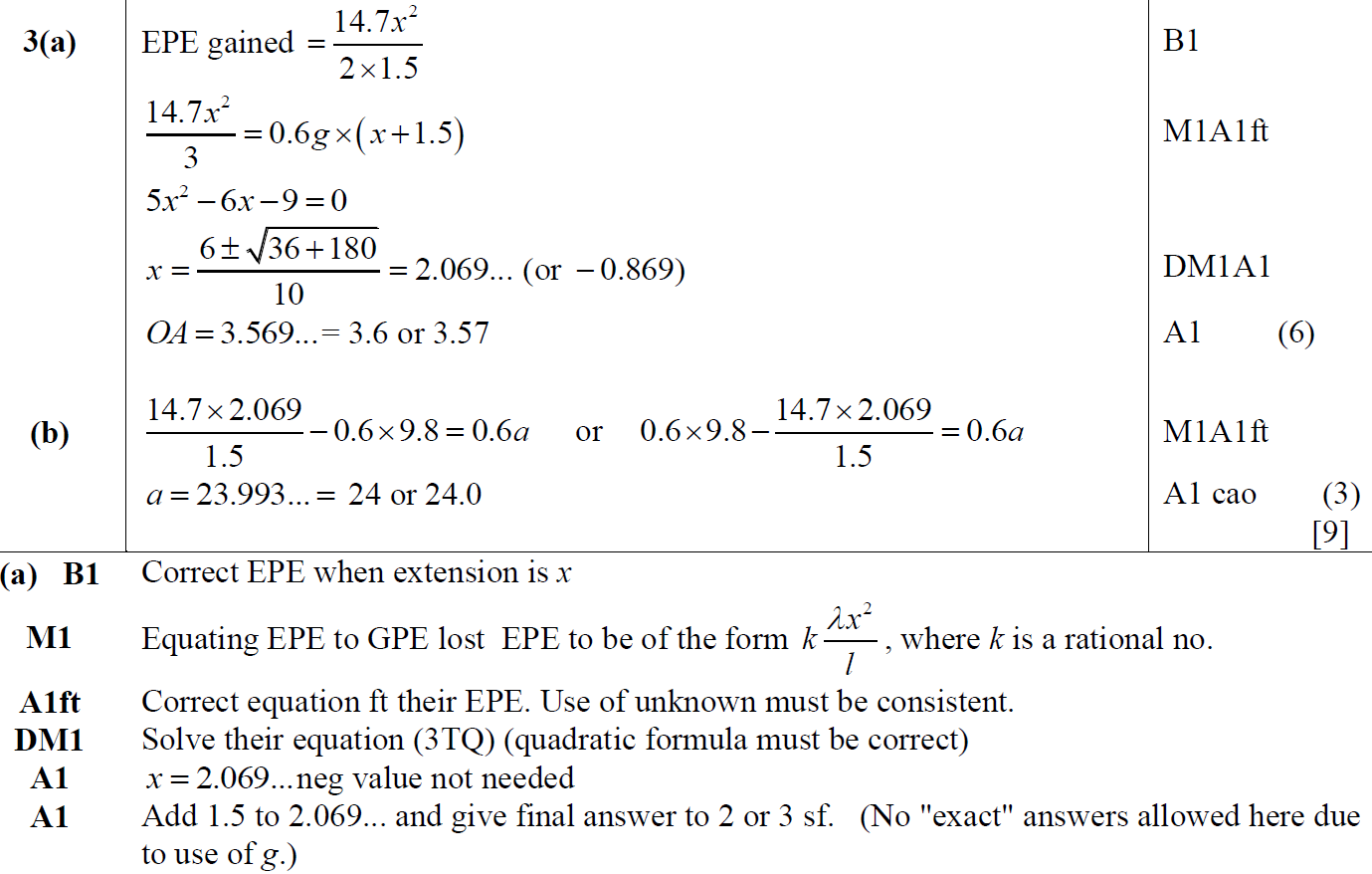 A
B
A notes
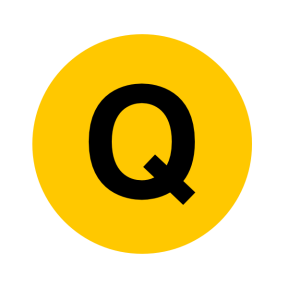 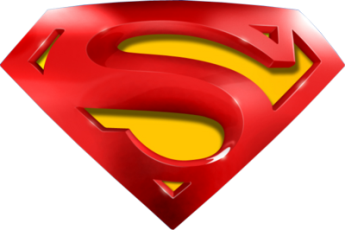 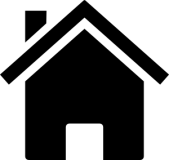 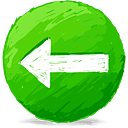 May 2016
A Alternative (i)
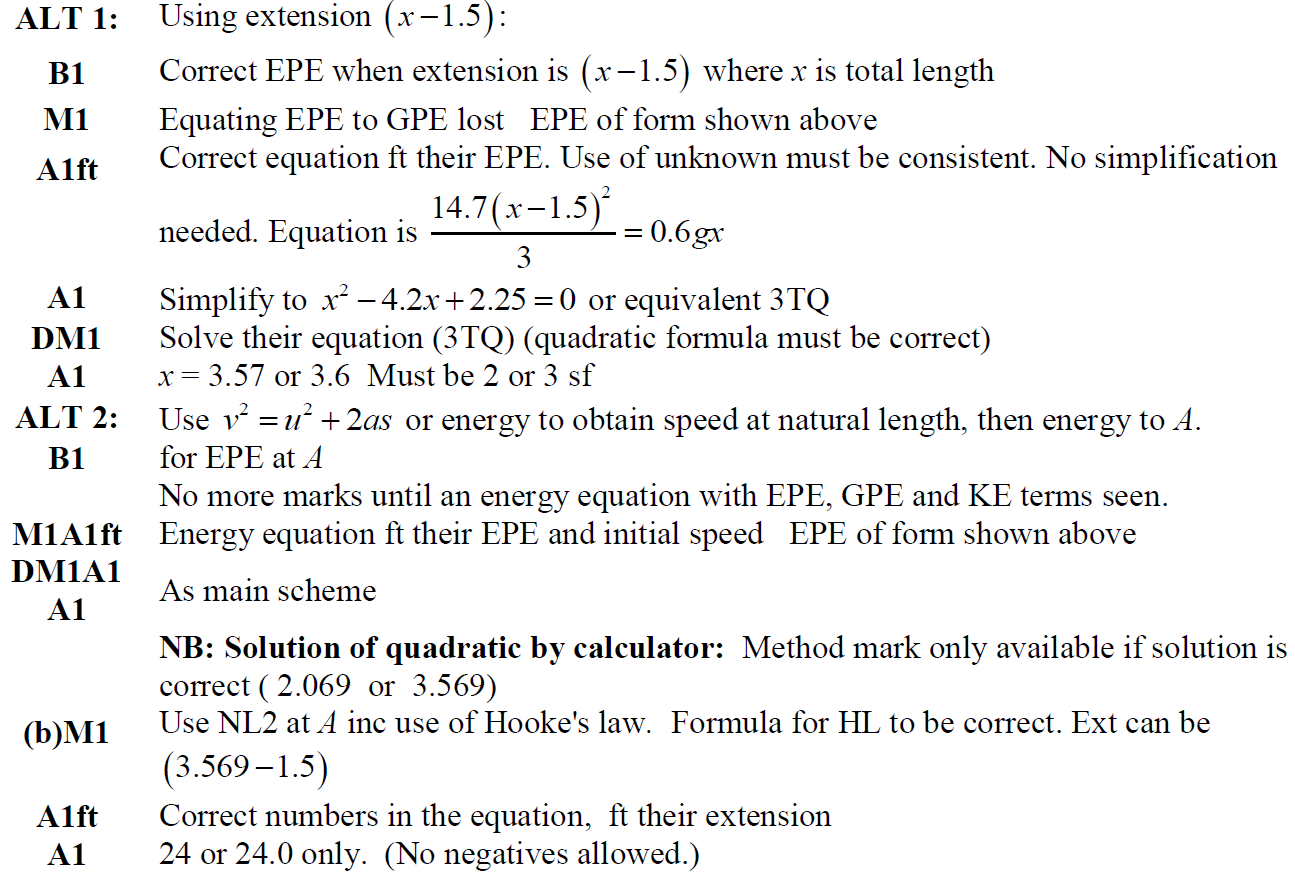 A Alternative (ii)
B notes
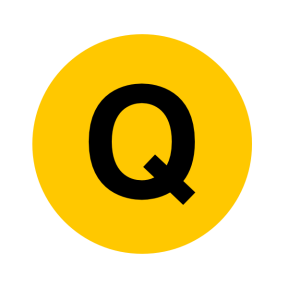 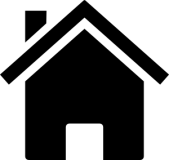 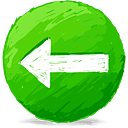 May 2017
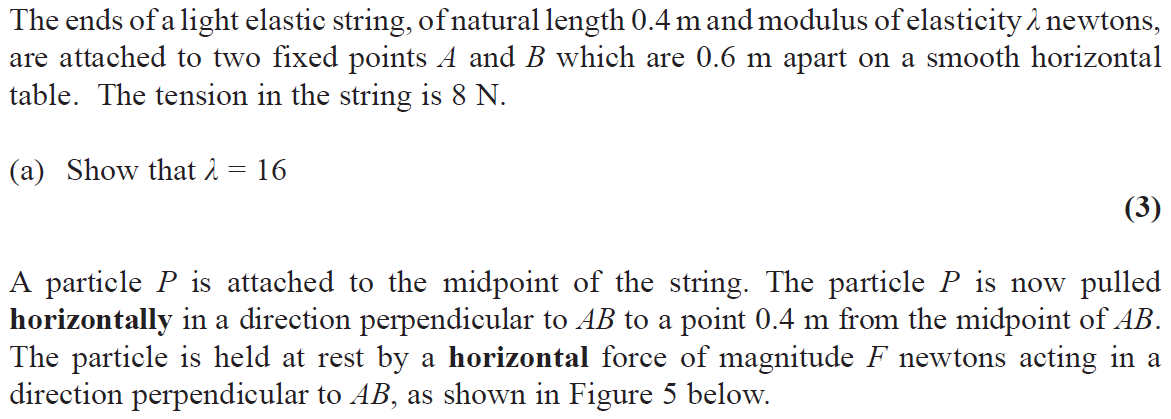 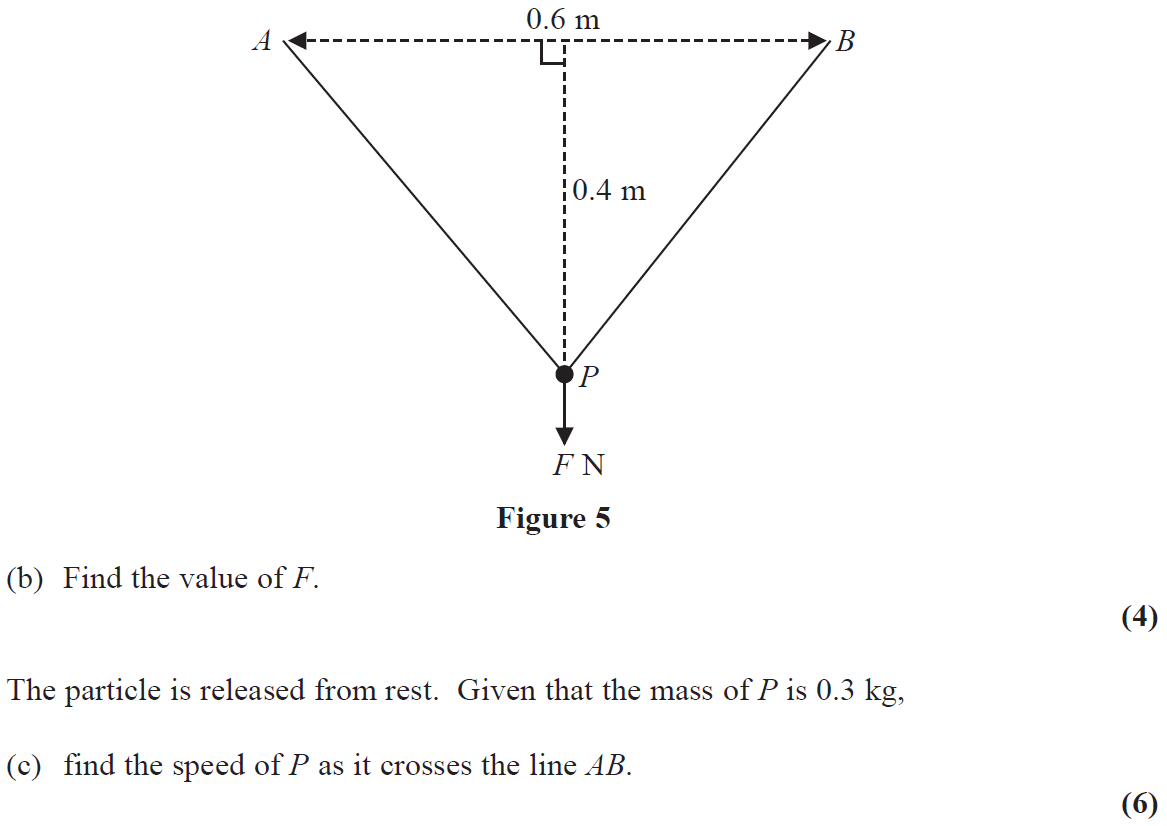 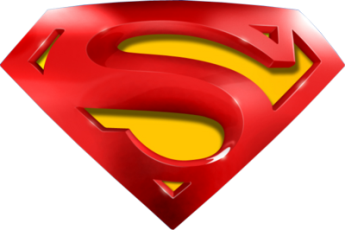 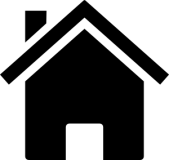 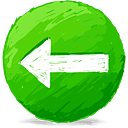 May 2017
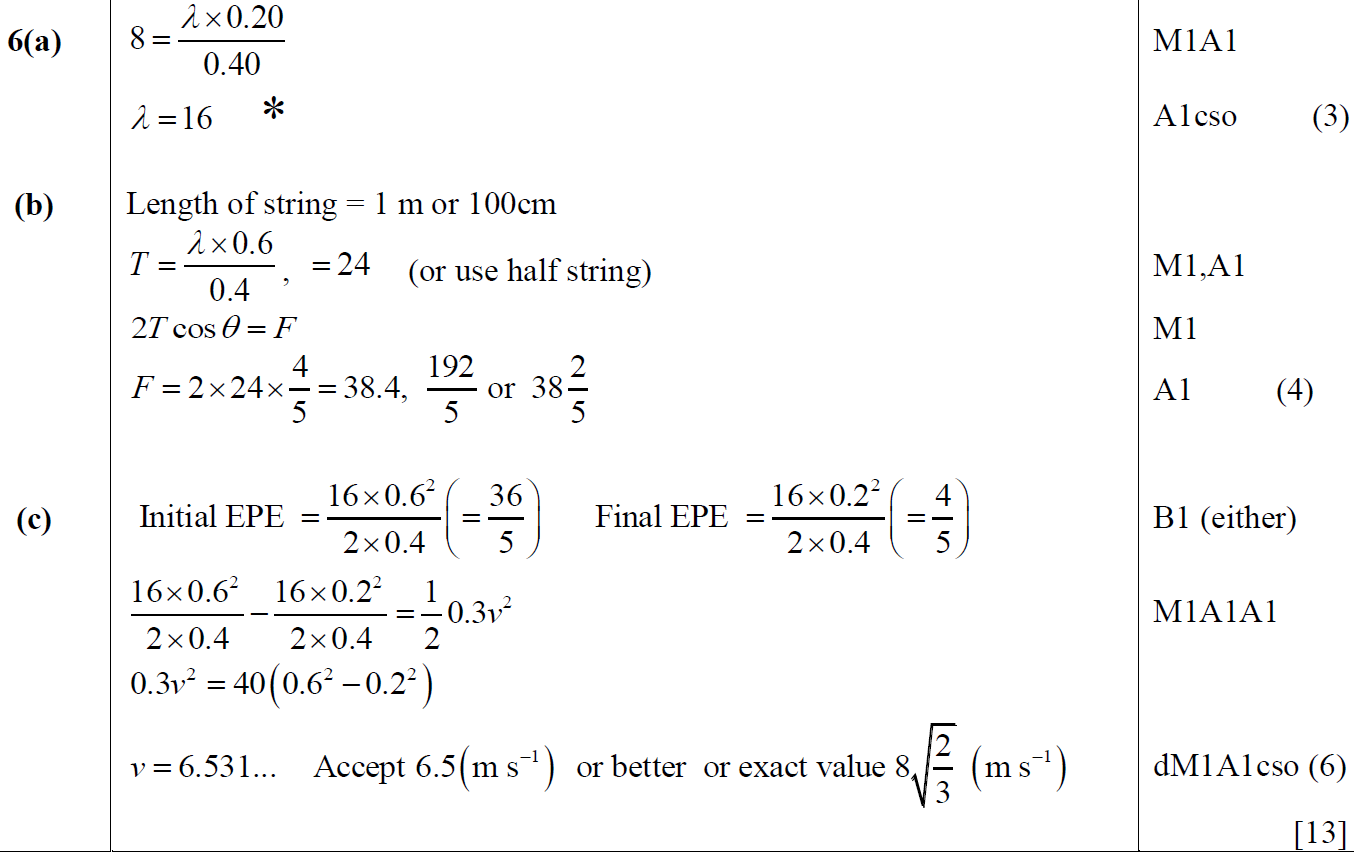 A
B
C
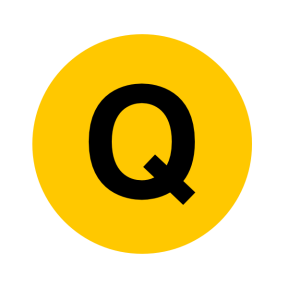 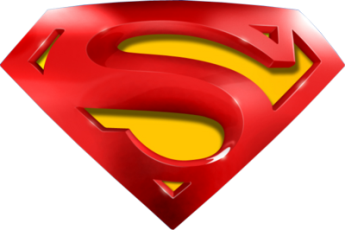 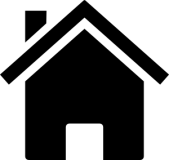 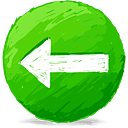 May 2017
A notes
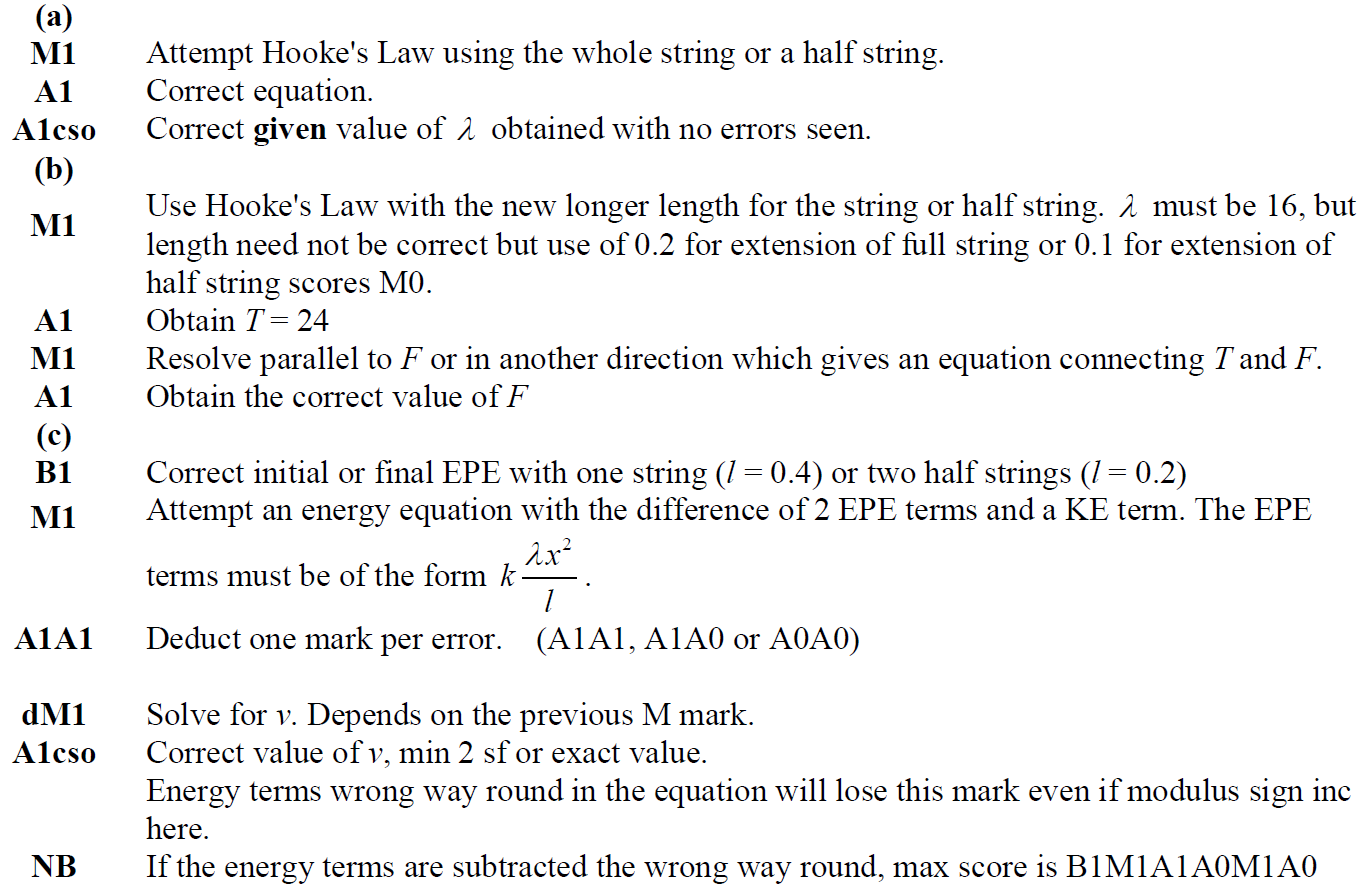 B notes
C notes
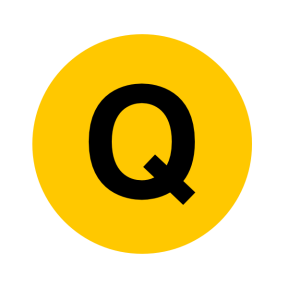 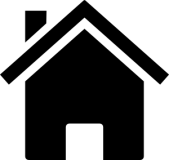 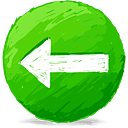 May 2018
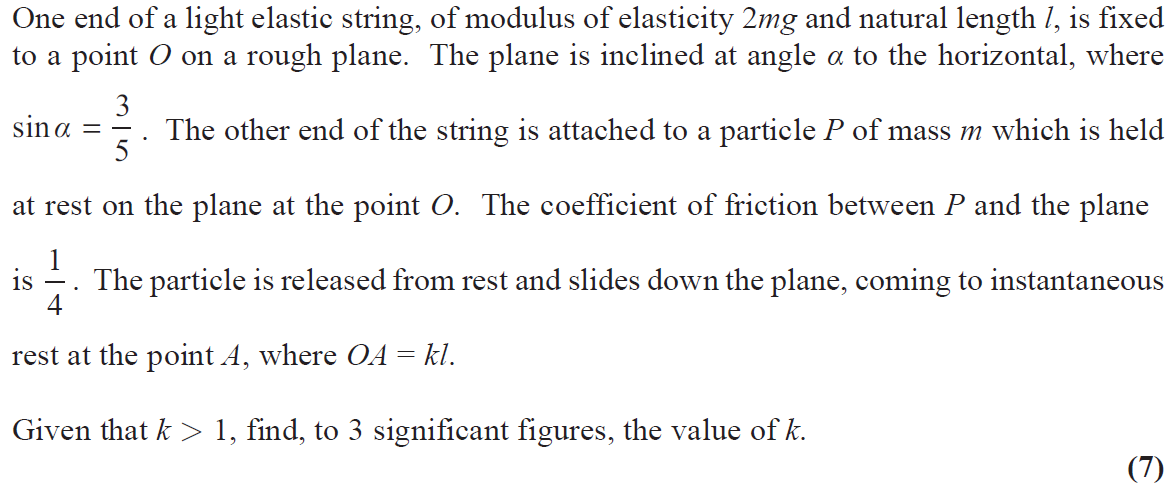 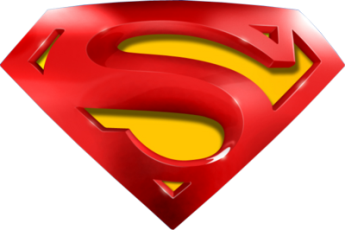 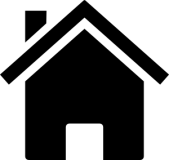 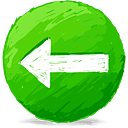 May 2018
A
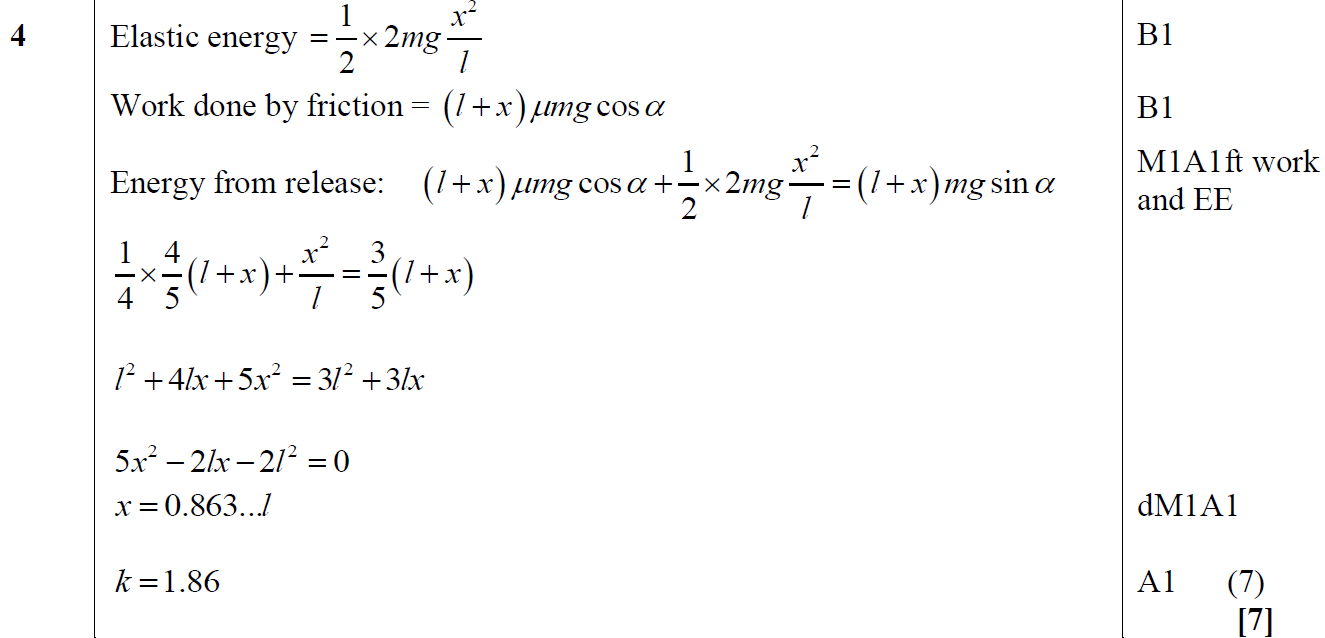 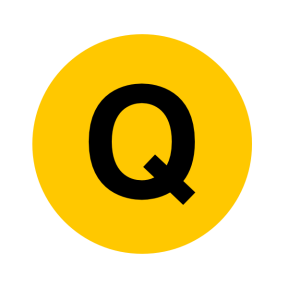 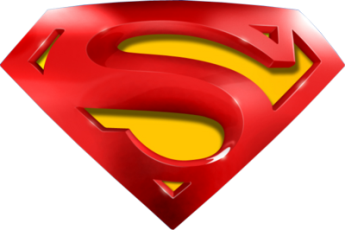 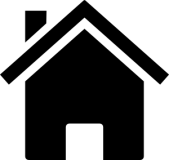 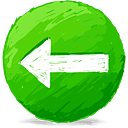 May 2018
A notes
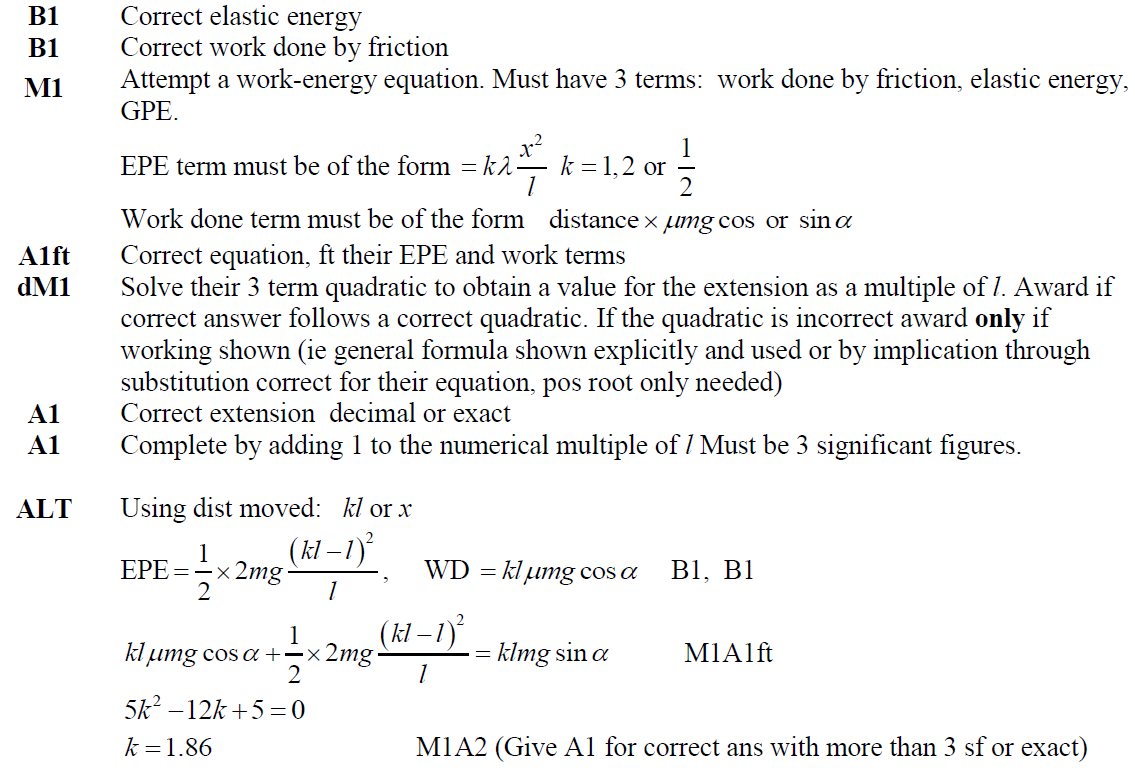 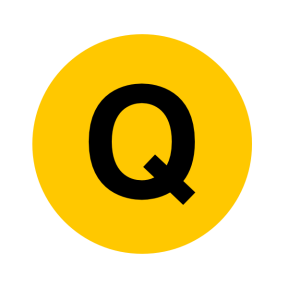 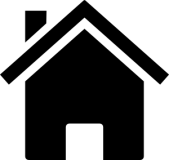 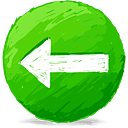 May 2019
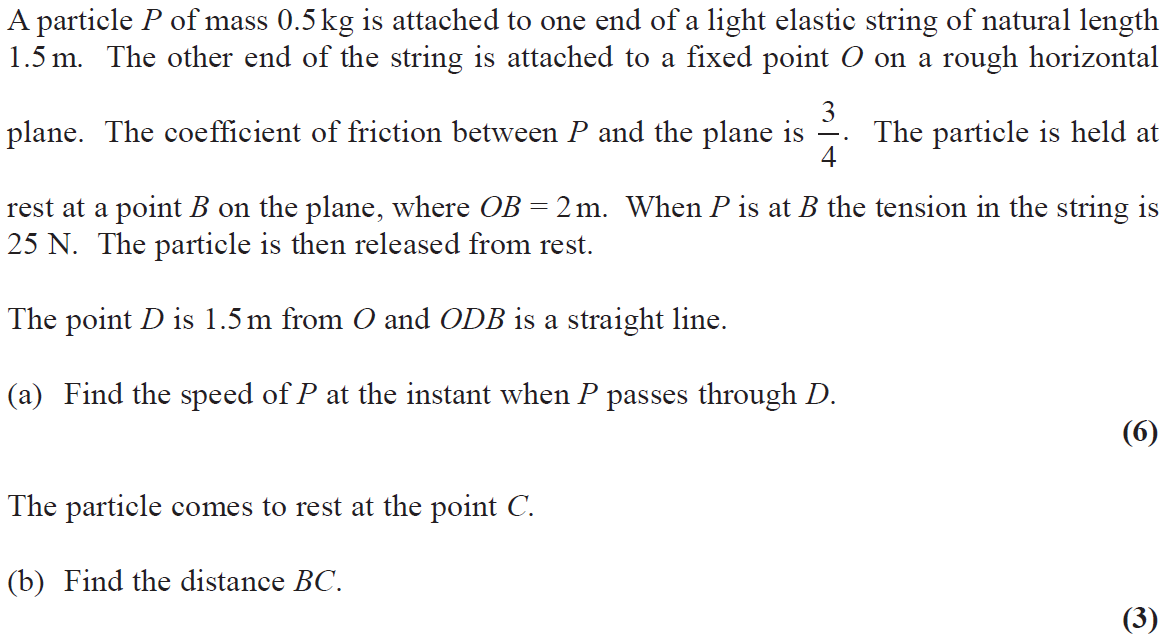 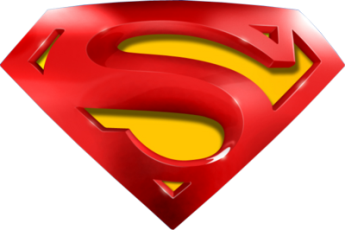 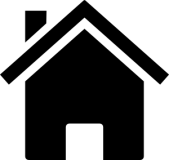 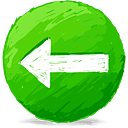 May 2019
A
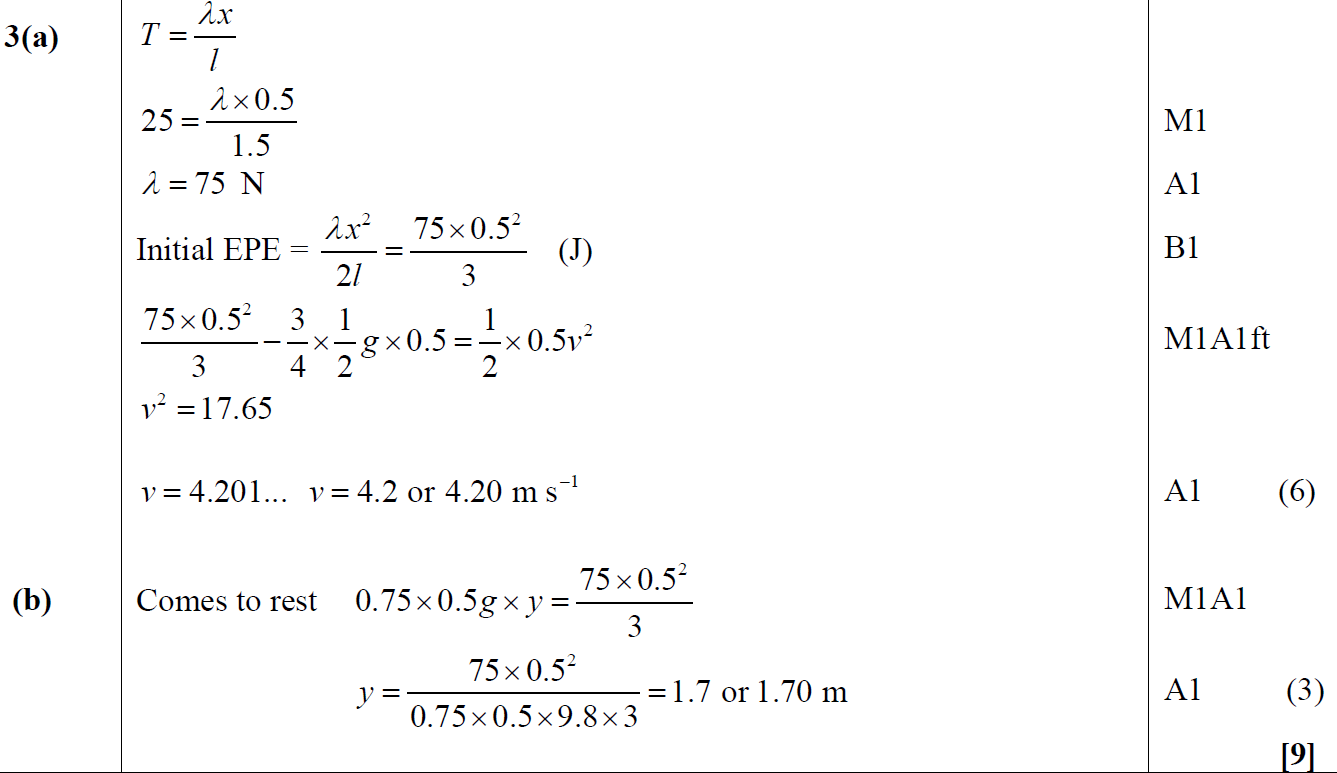 B
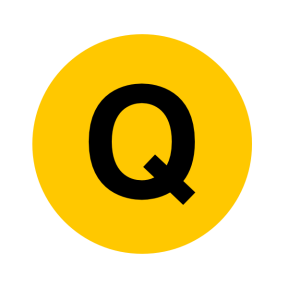 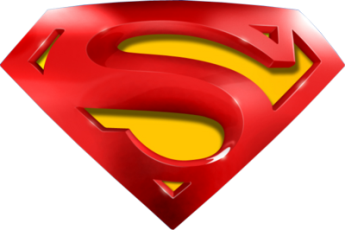 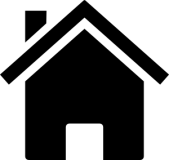 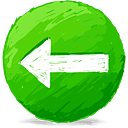 May 2019
A notes
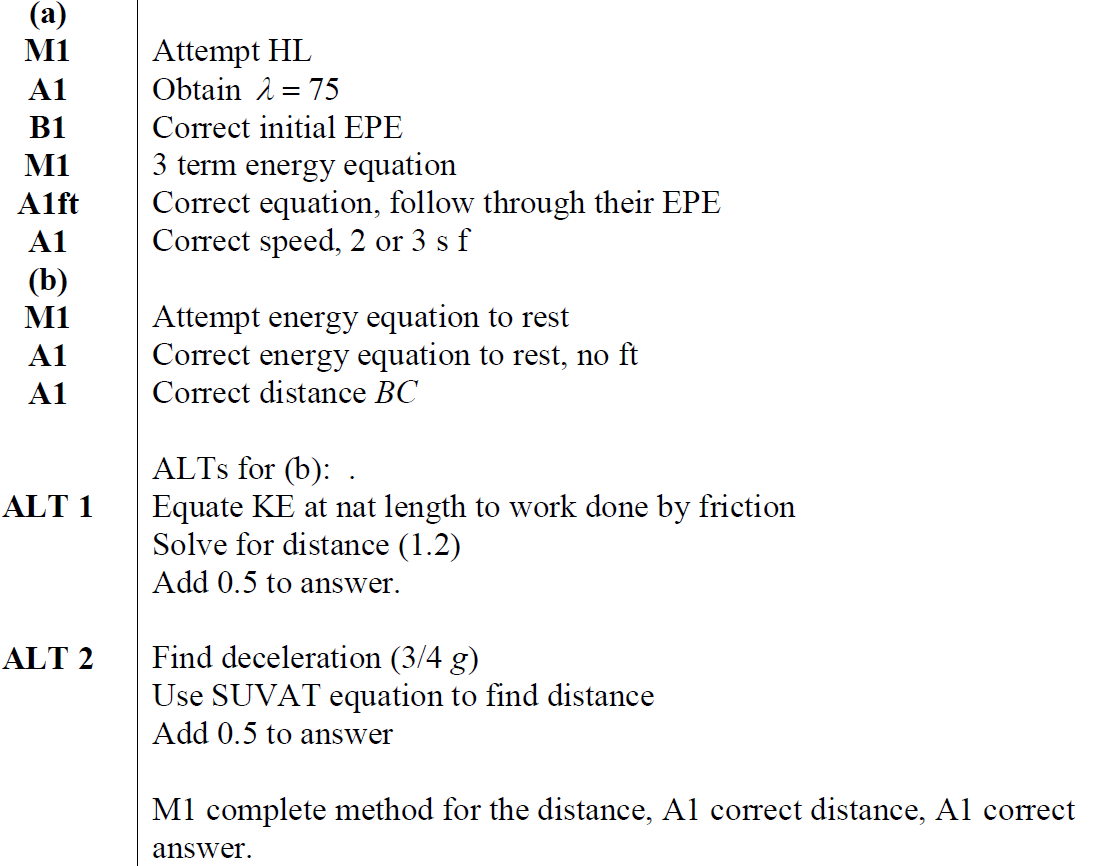 B notes
B Alternatives
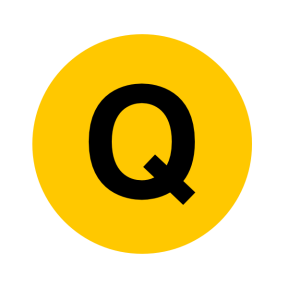 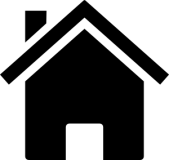 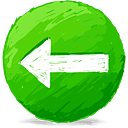 May 2019 (part a only)
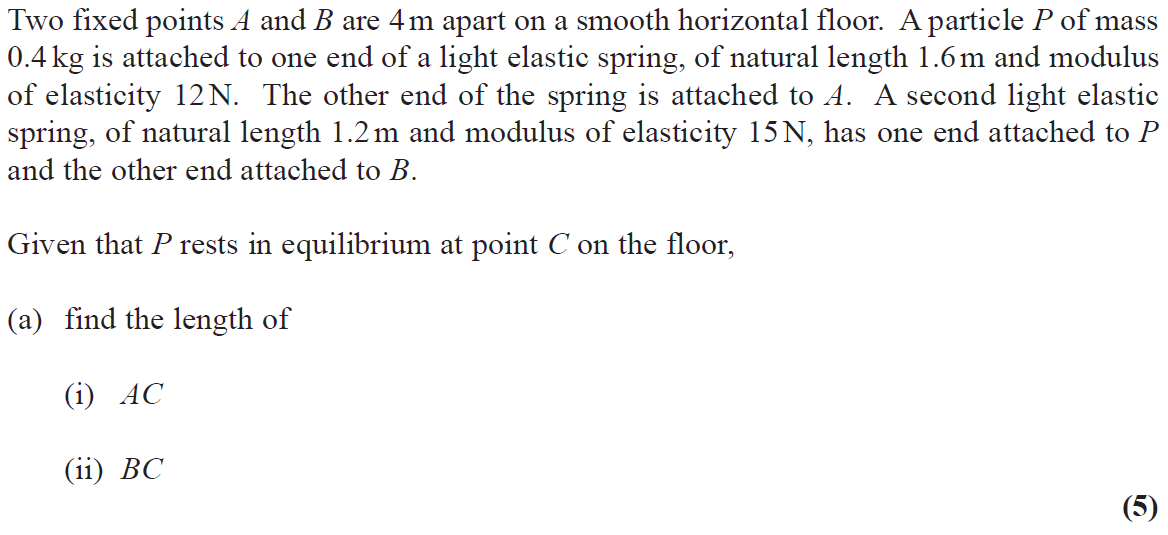 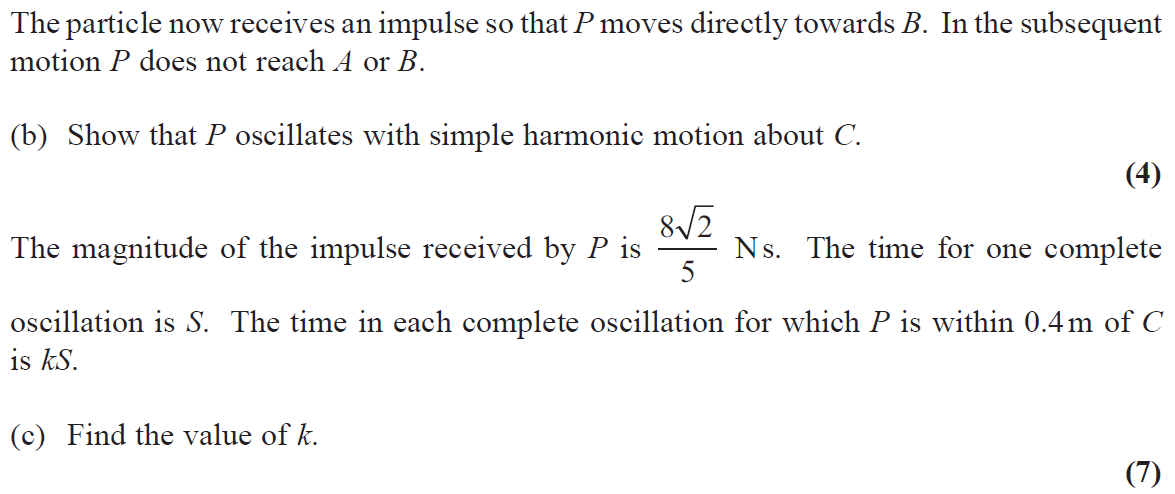 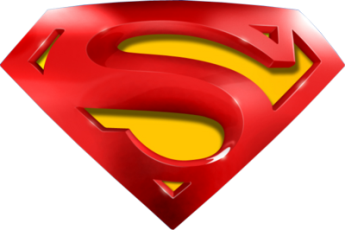 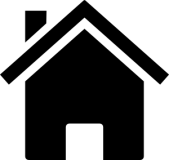 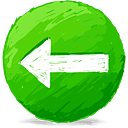 May 2019
A
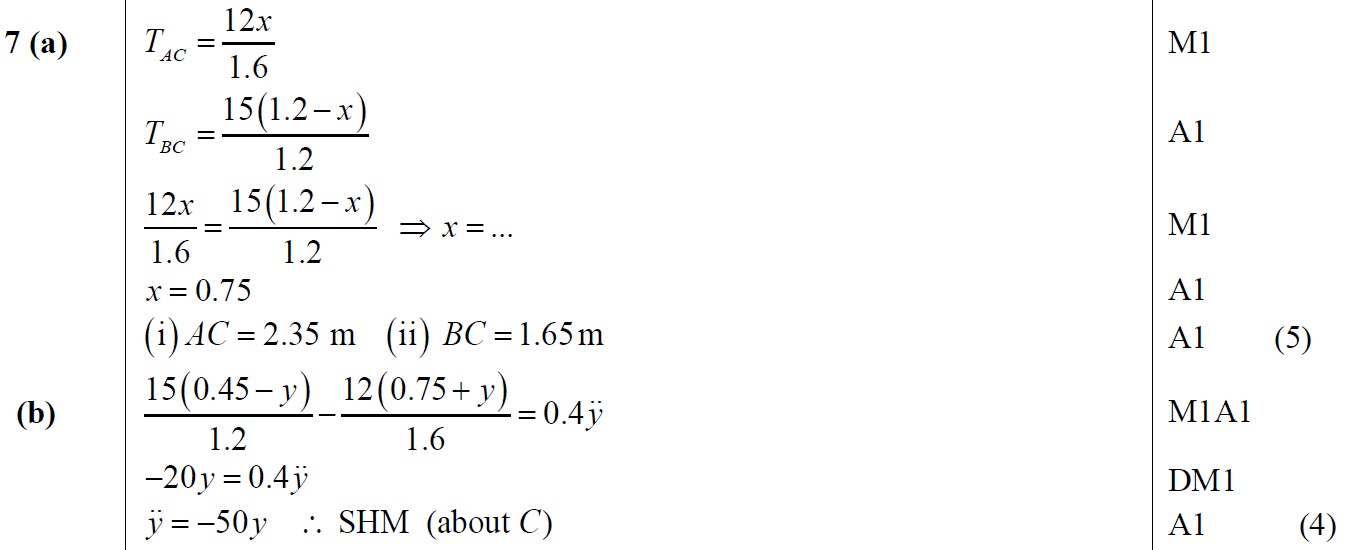 B
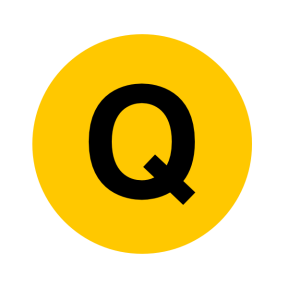 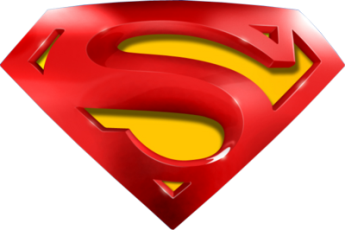 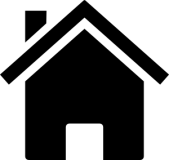 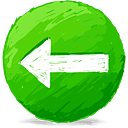 May 2019
C
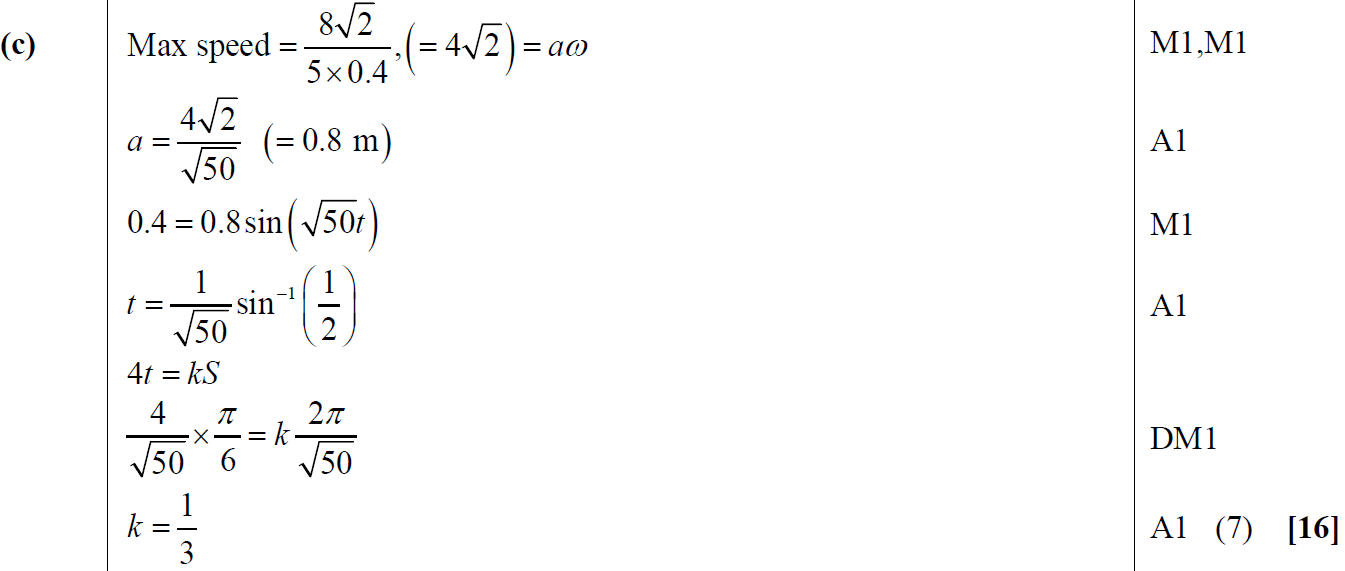 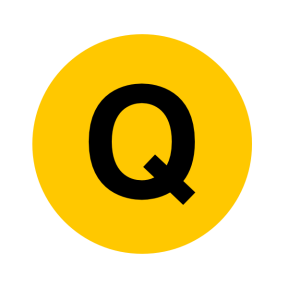 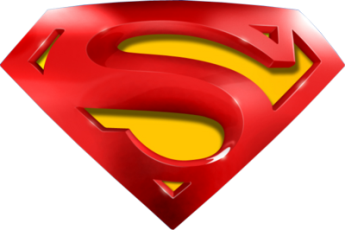 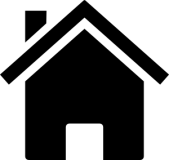 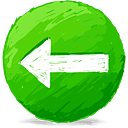 May 2019
A notes
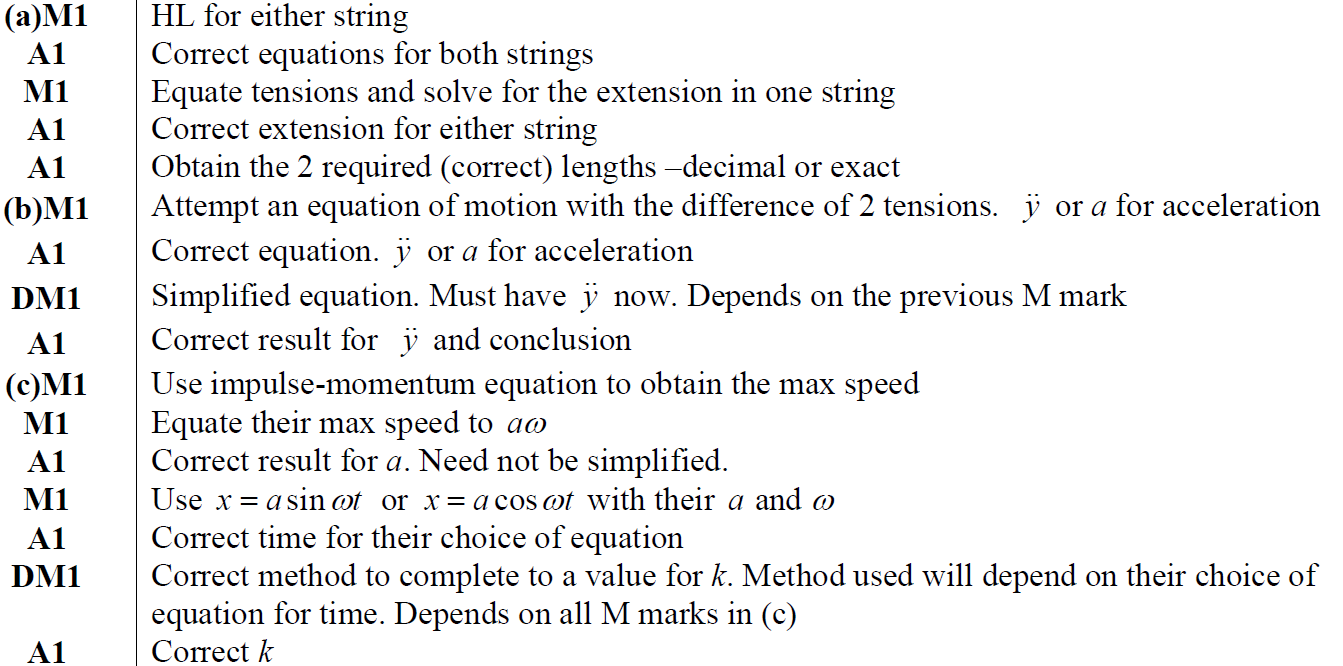 B notes
C notes
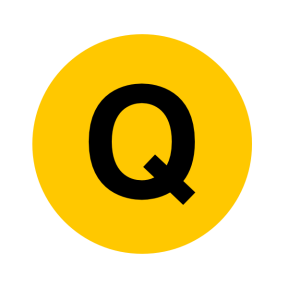 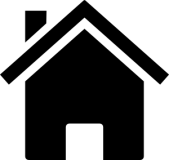 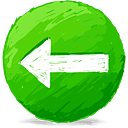 Old Spec Q’s
Elastic Springs, Strings & Hooke’s Law
Specimen (i)
Specimen (ii)
SAM
2019
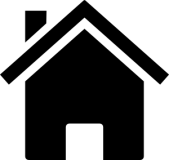 Specimen
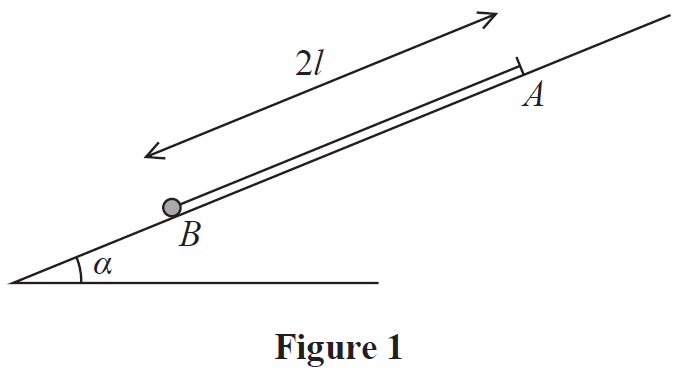 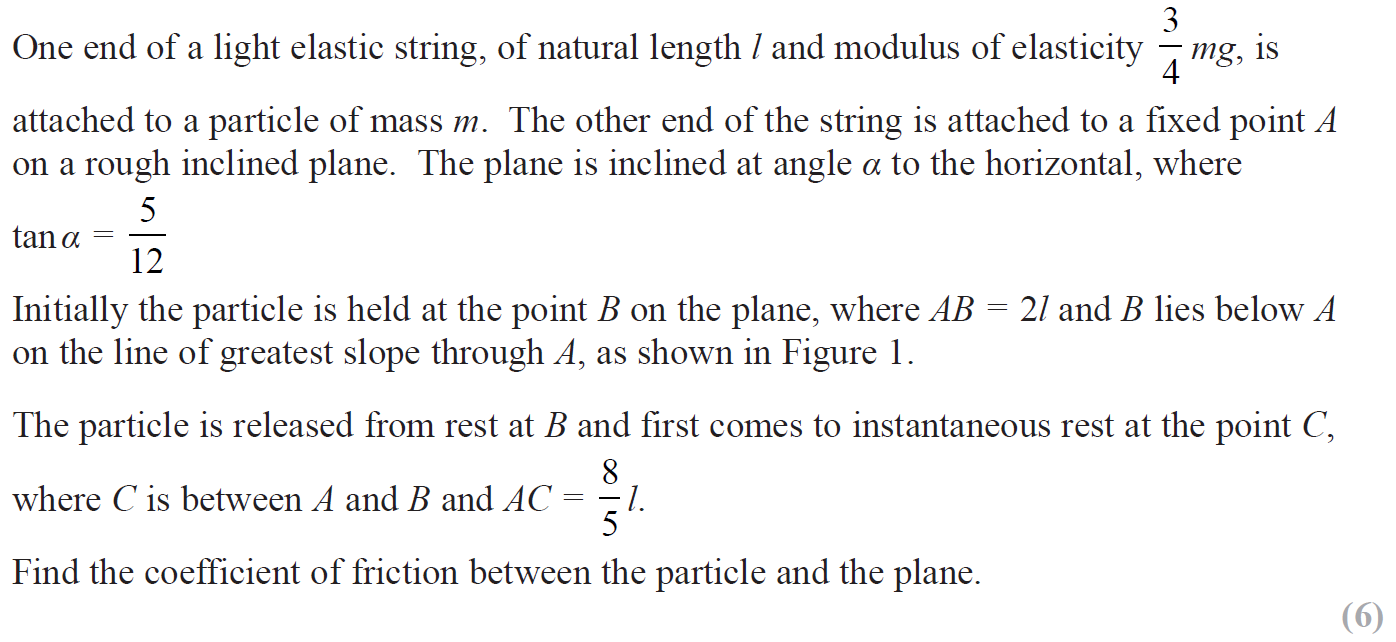 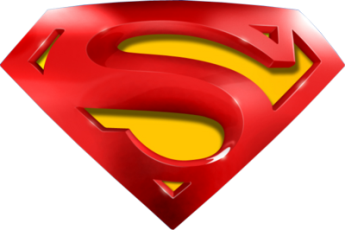 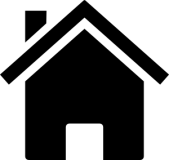 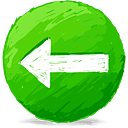 Specimen
A
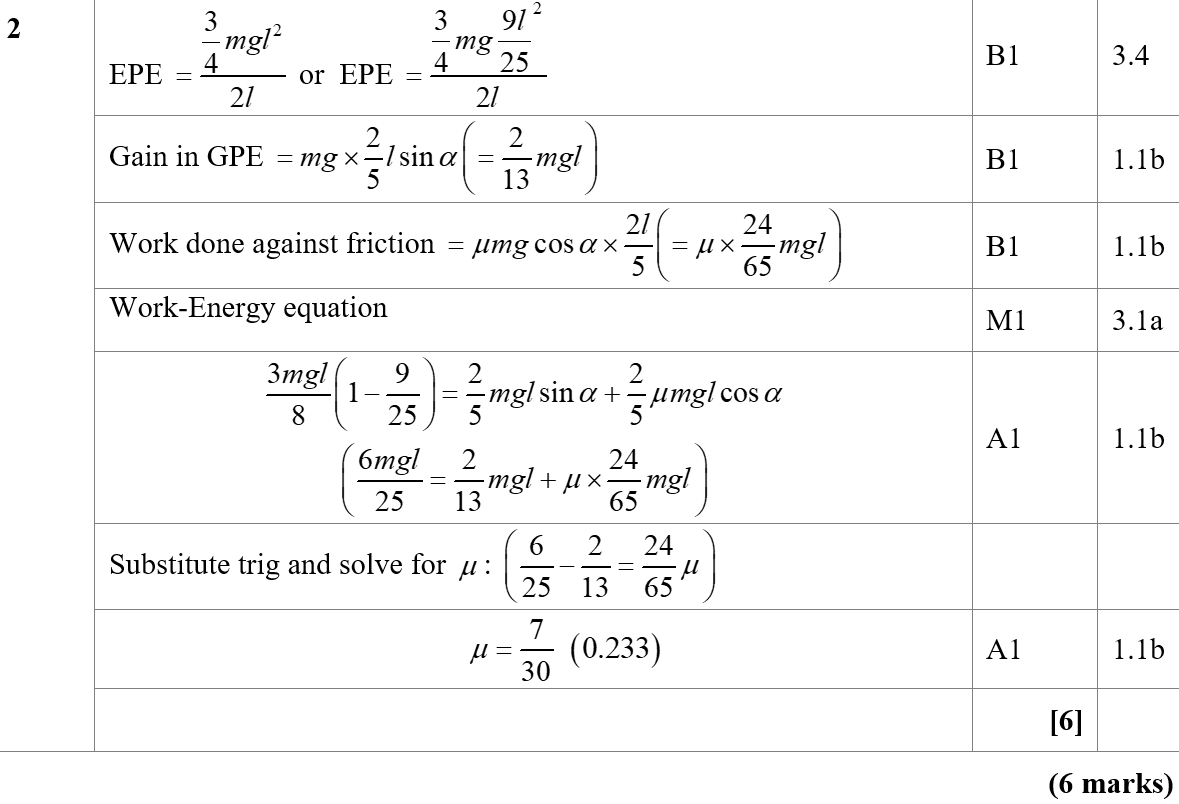 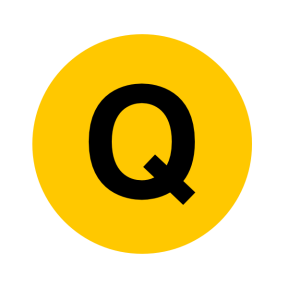 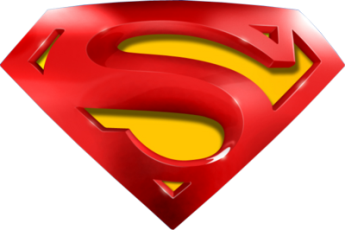 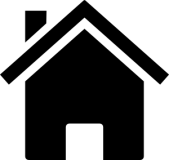 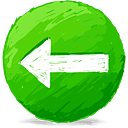 Specimen
A notes
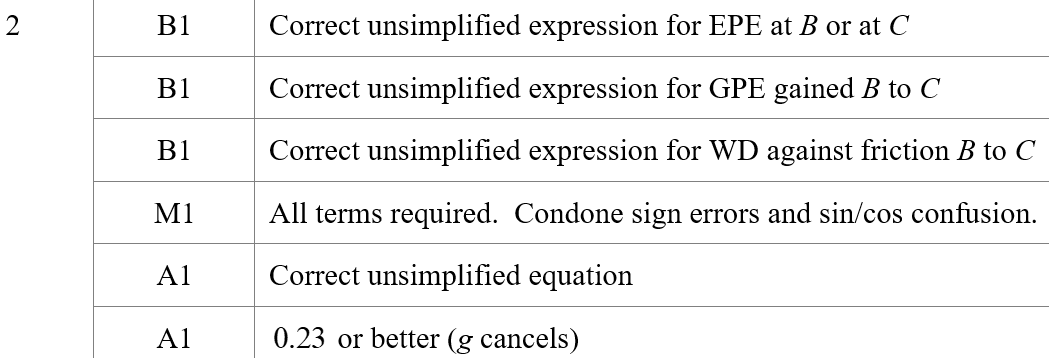 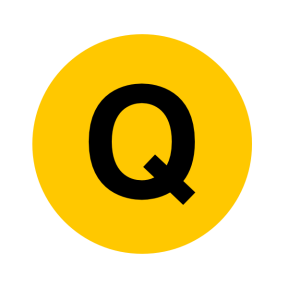 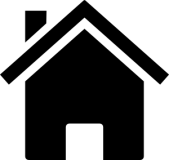 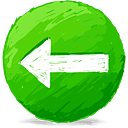 Specimen
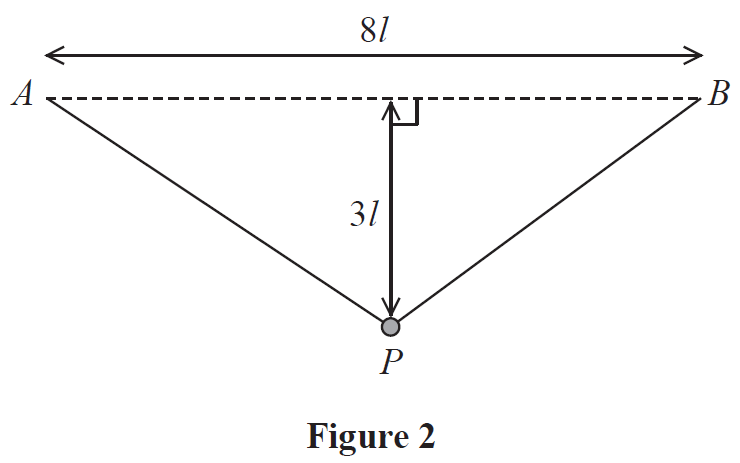 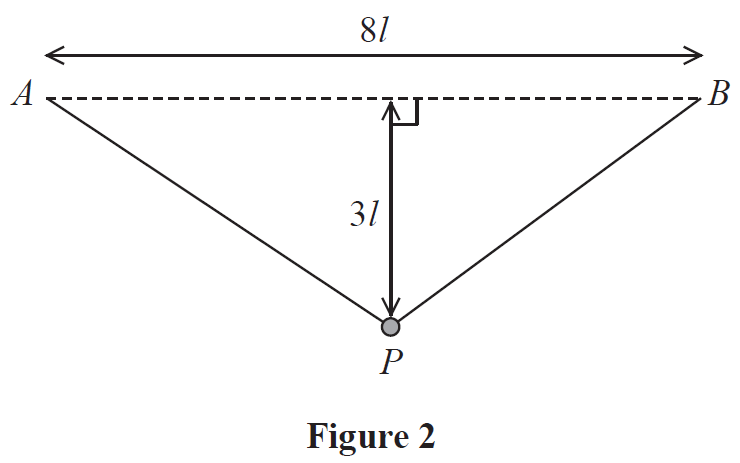 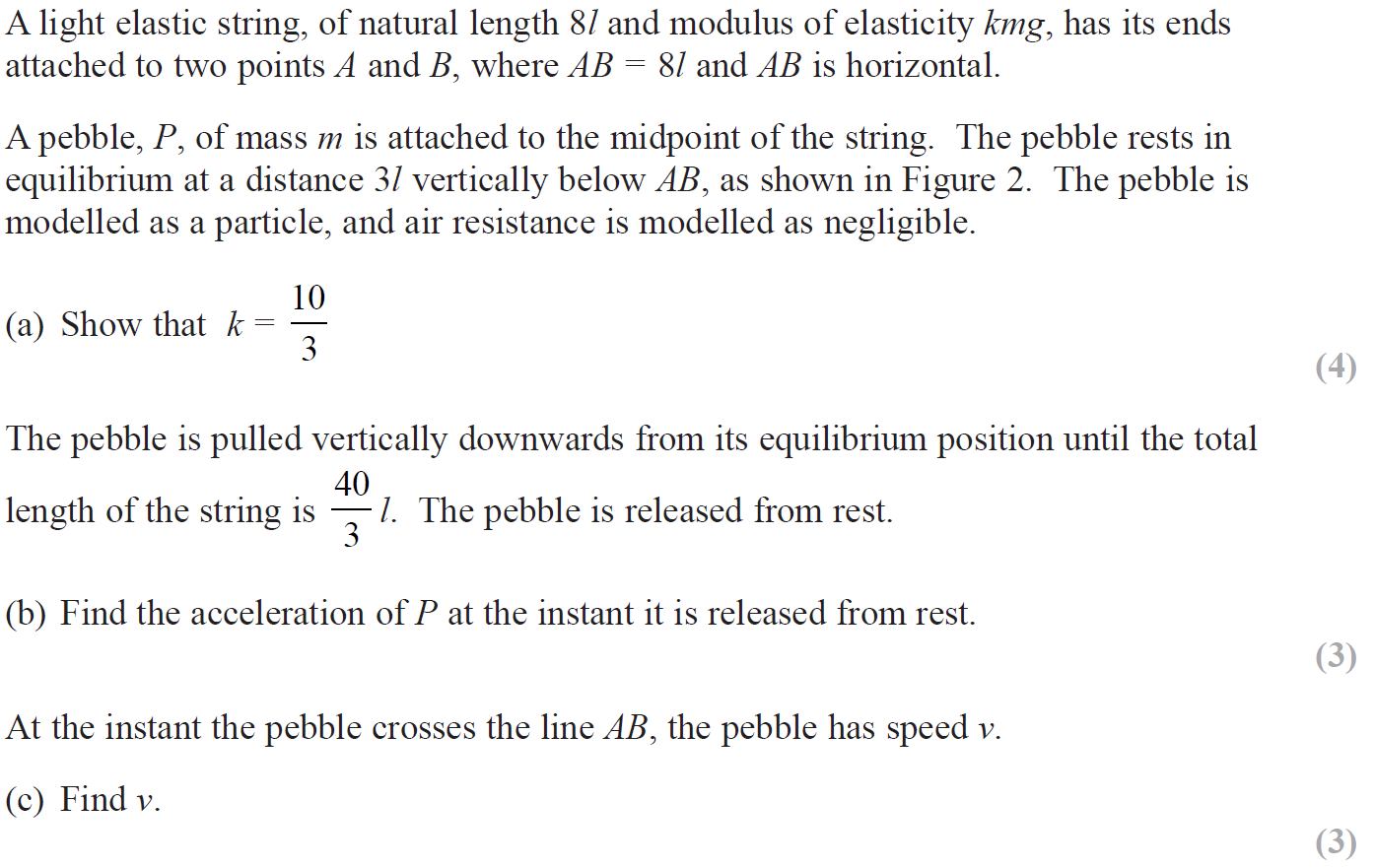 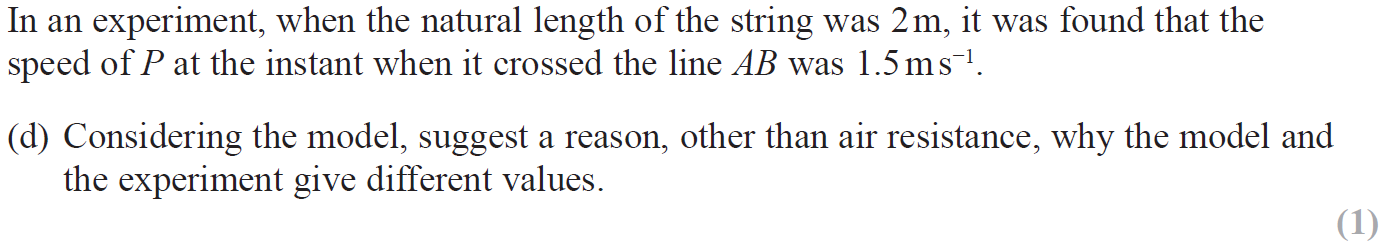 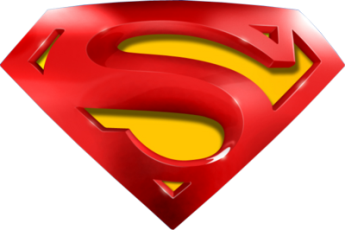 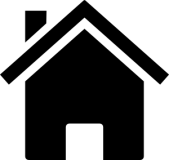 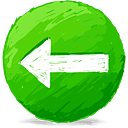 Specimen
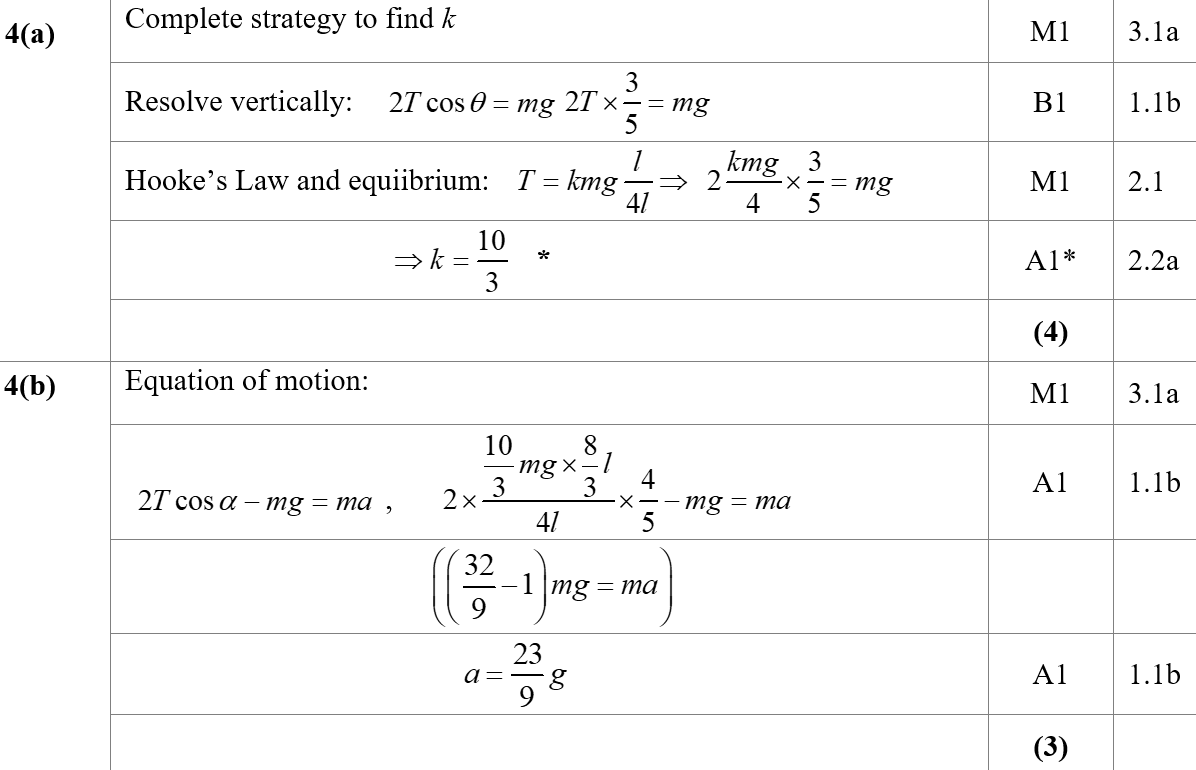 A
B
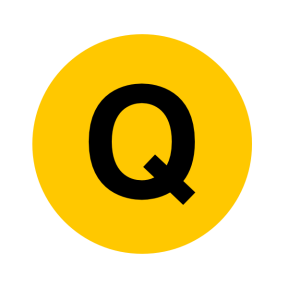 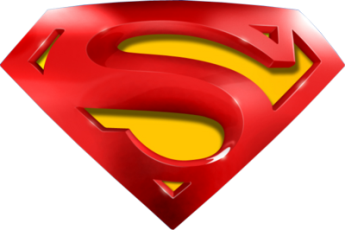 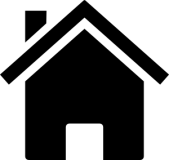 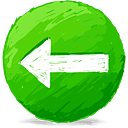 Specimen
C
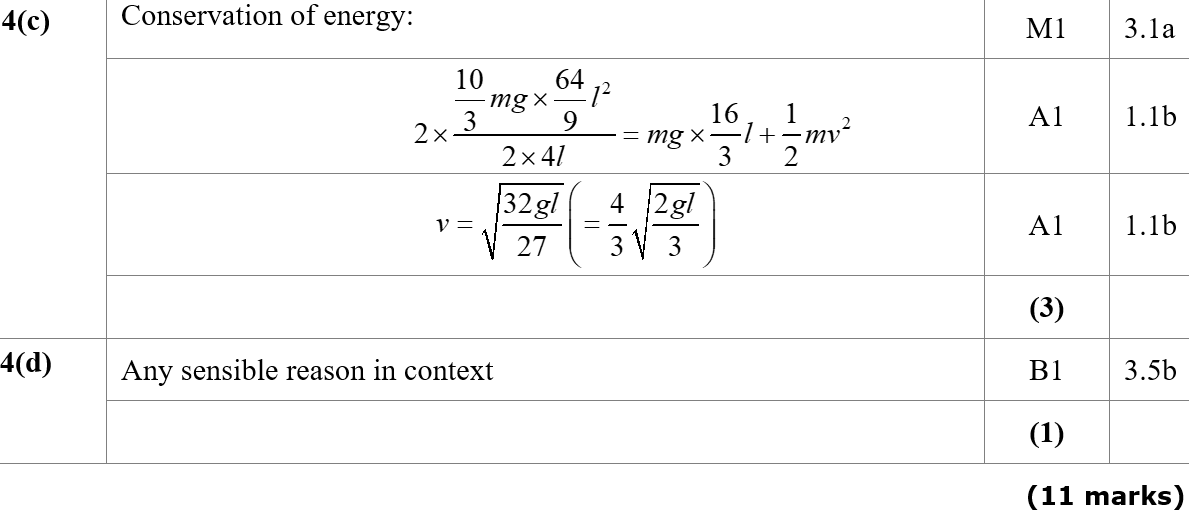 D
A notes
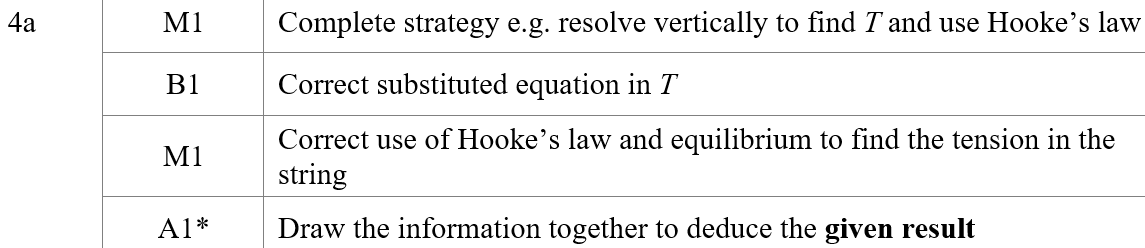 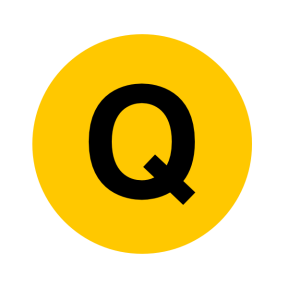 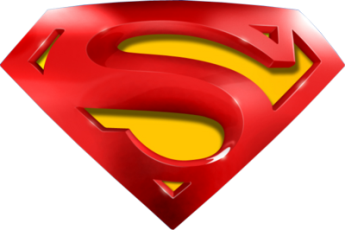 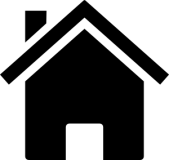 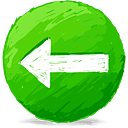 Specimen
B notes
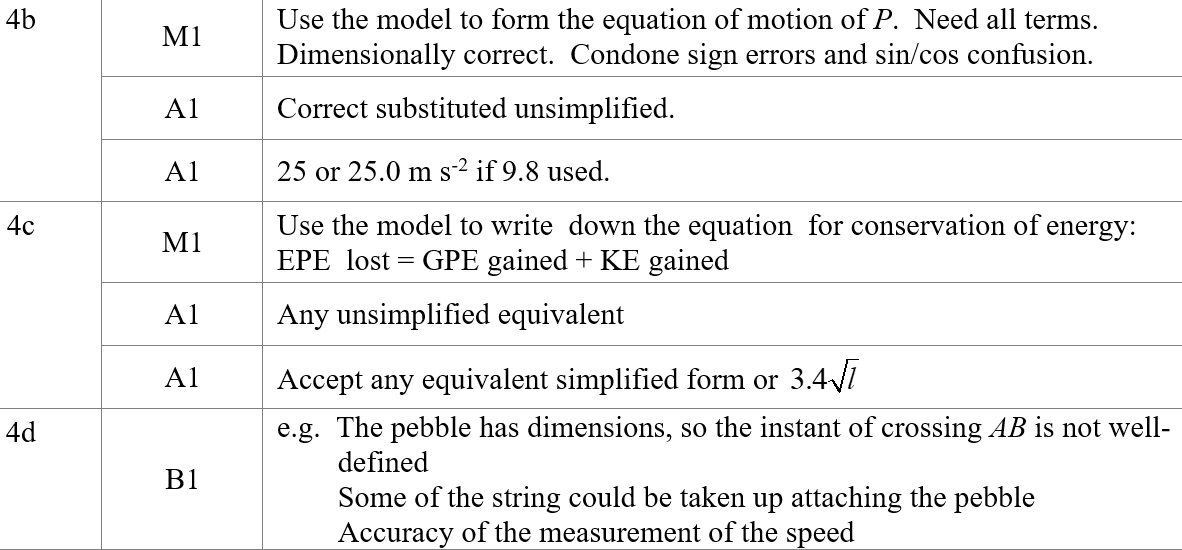 C notes
D notes
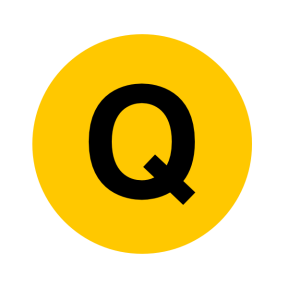 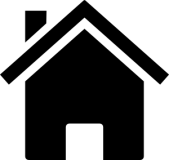 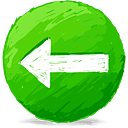 SAM
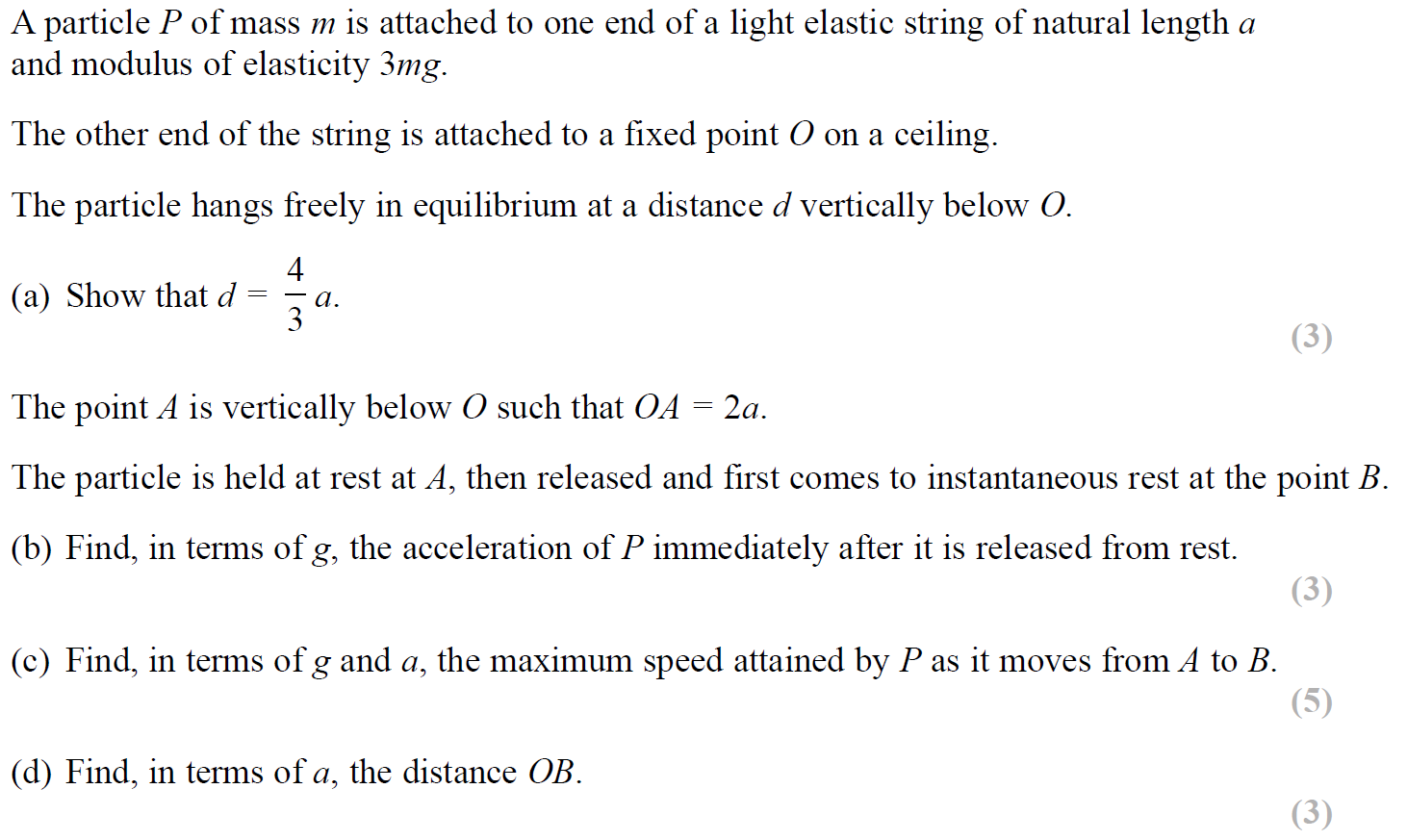 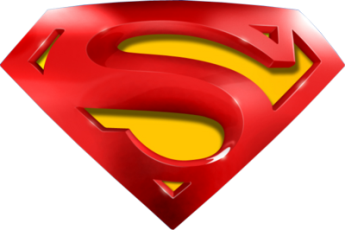 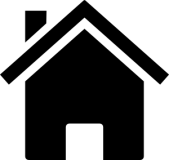 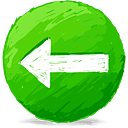 SAM
A
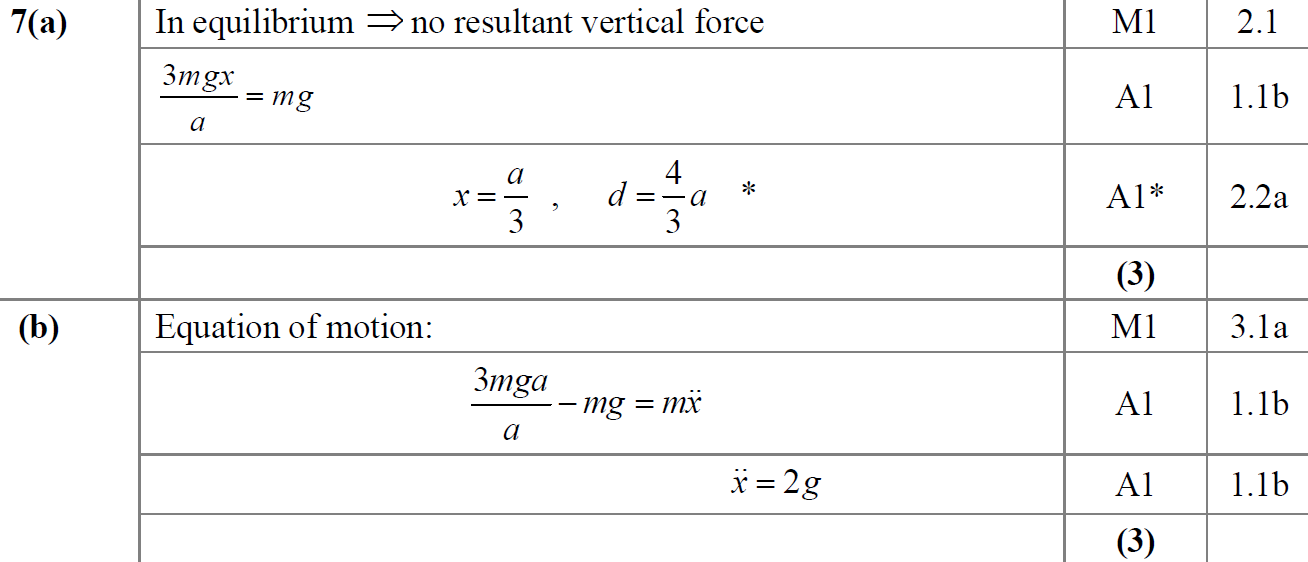 B
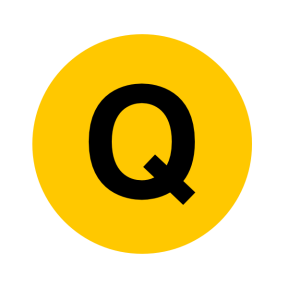 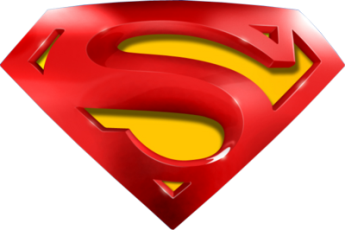 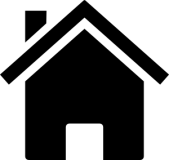 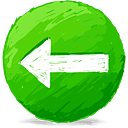 SAM
C
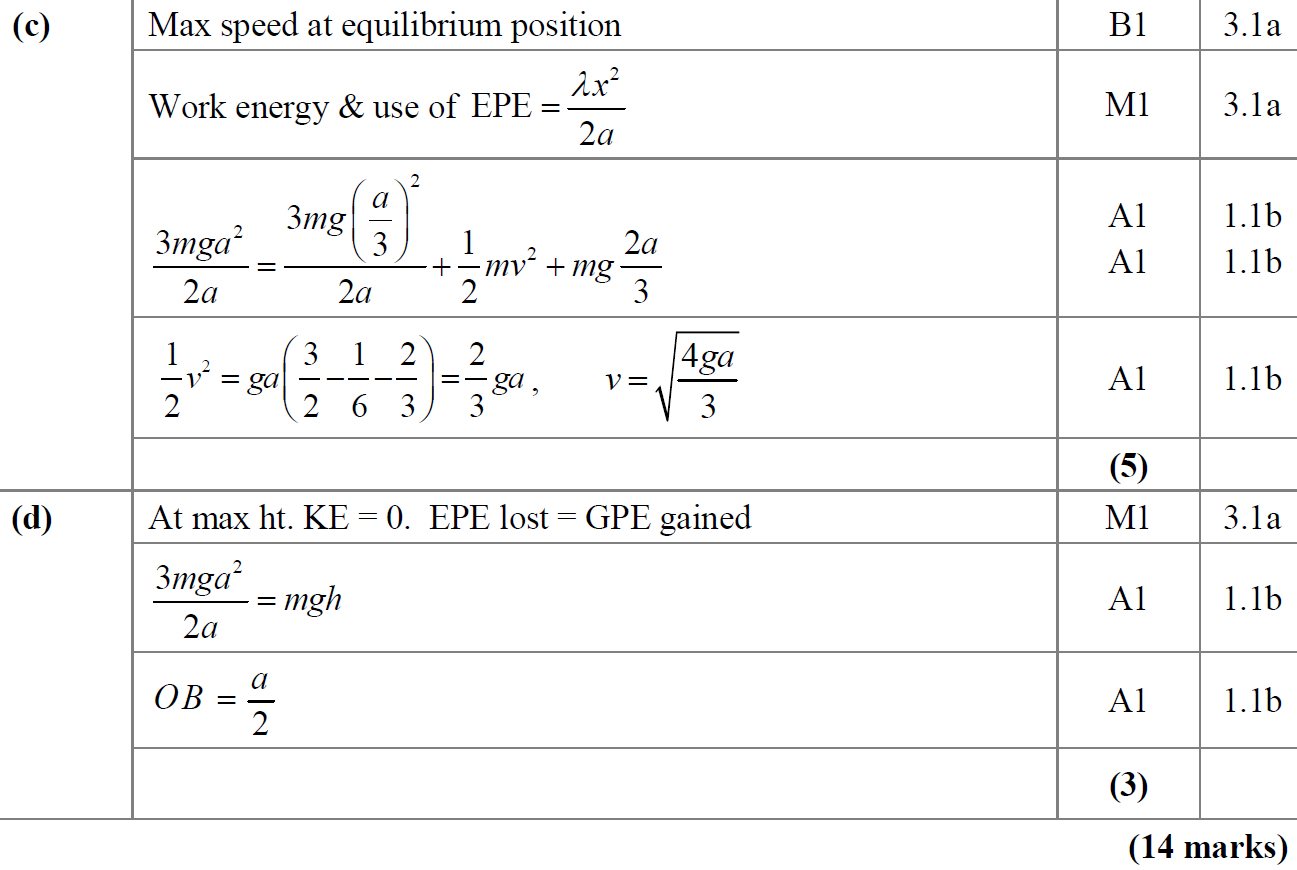 D
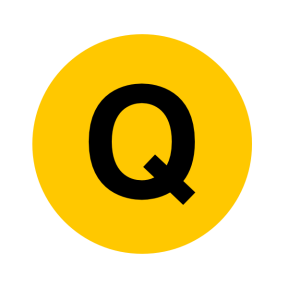 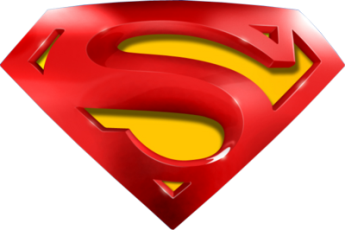 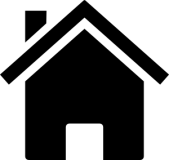 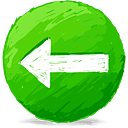 SAM
A notes
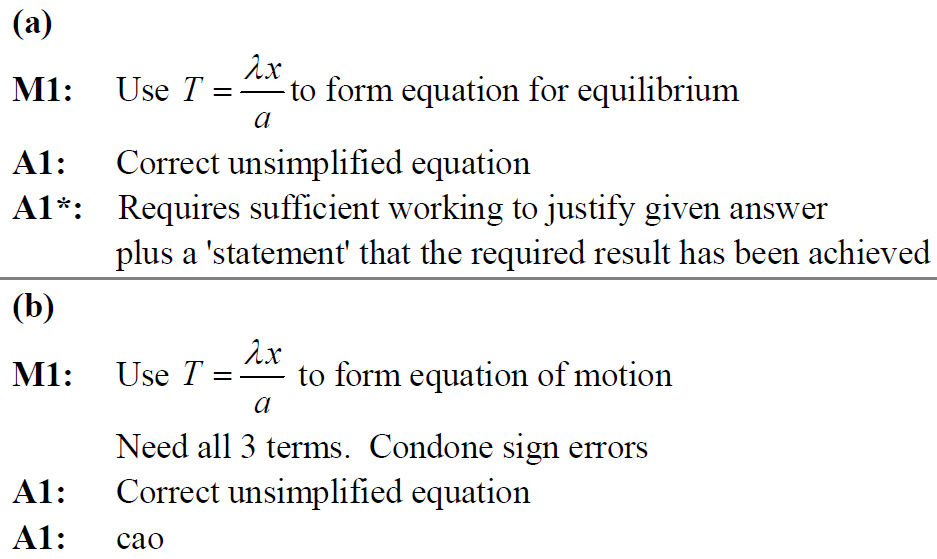 B notes
C notes
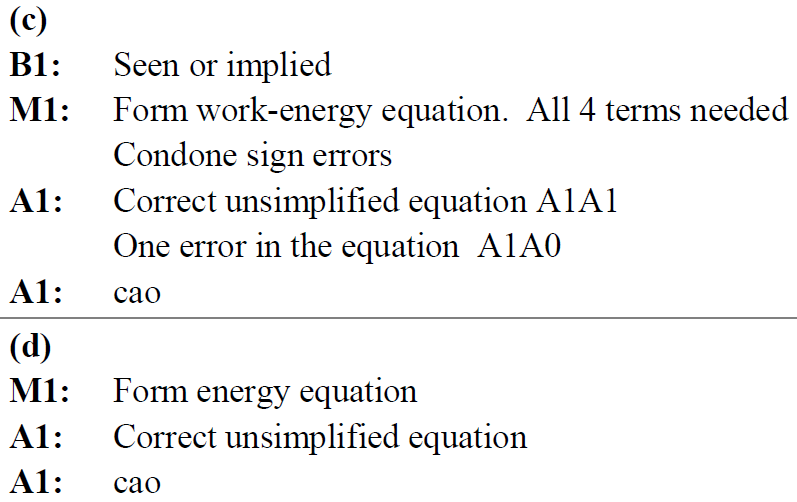 D notes
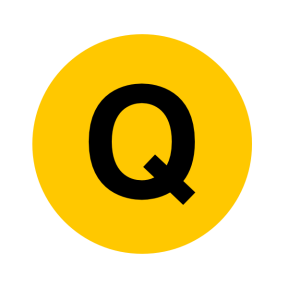 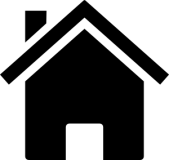 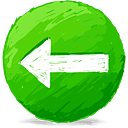 2019
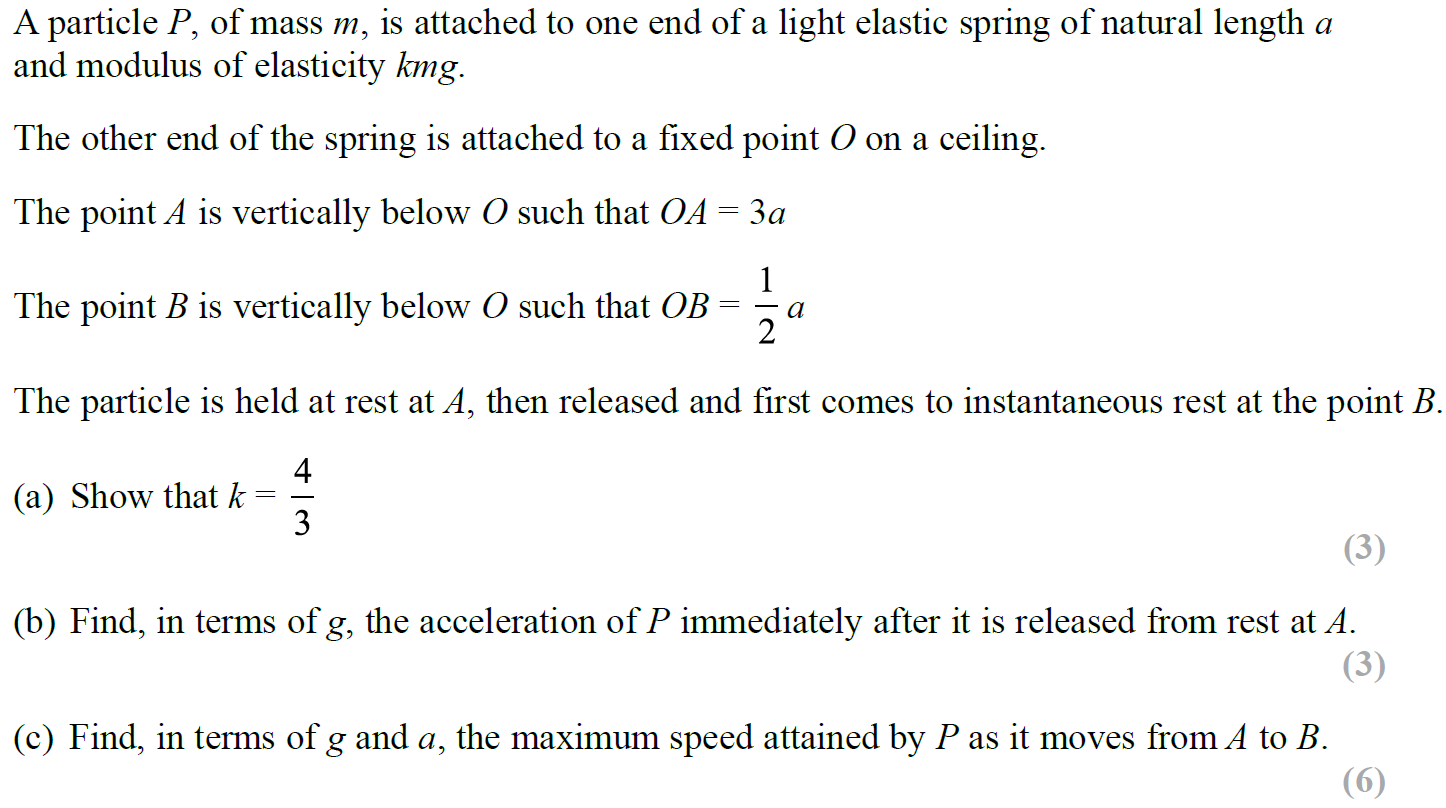 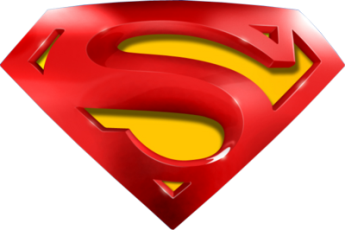 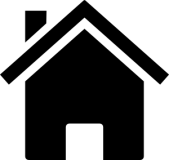 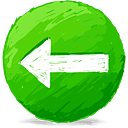 2019
A
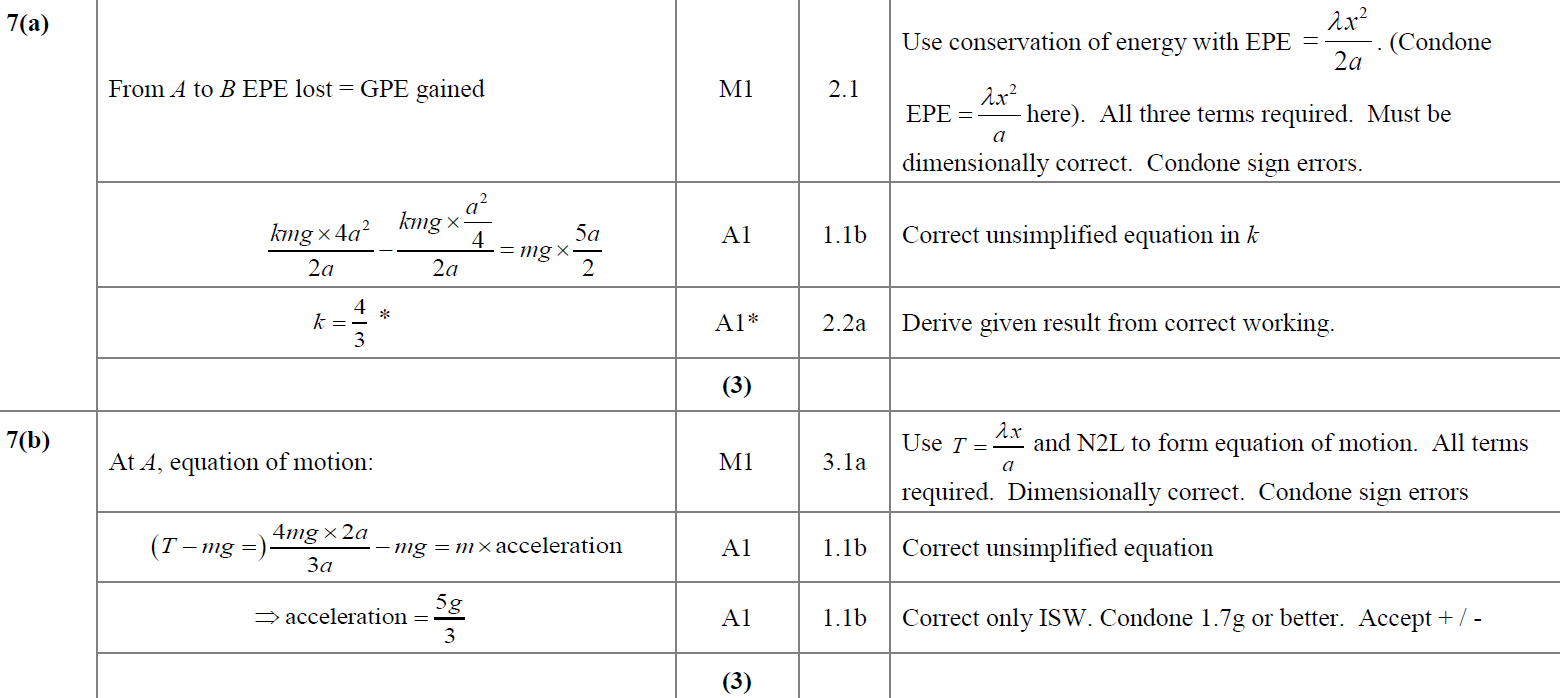 B
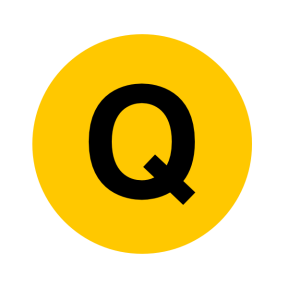 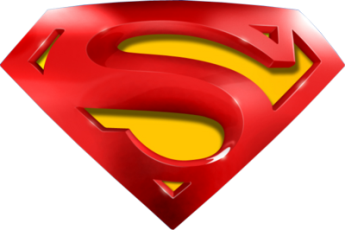 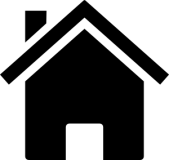 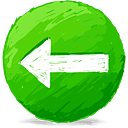 2019
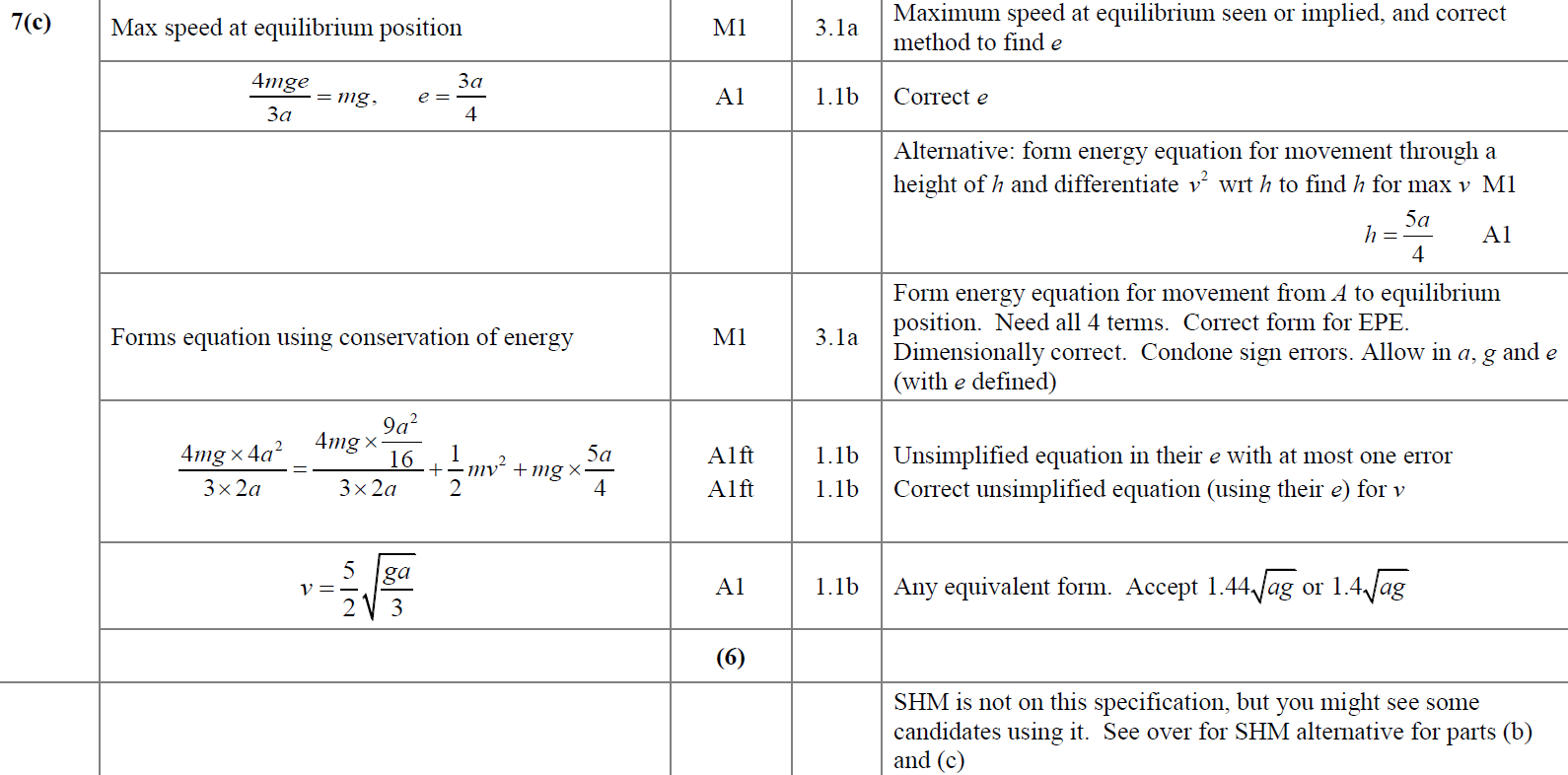 C
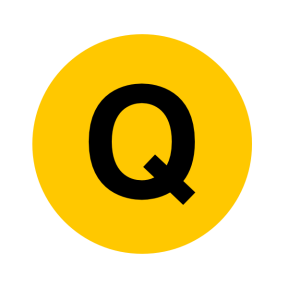 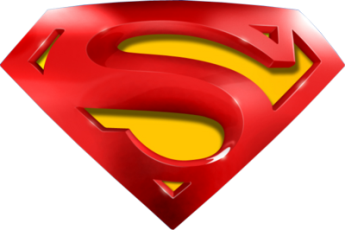 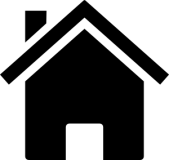 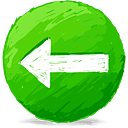 2019
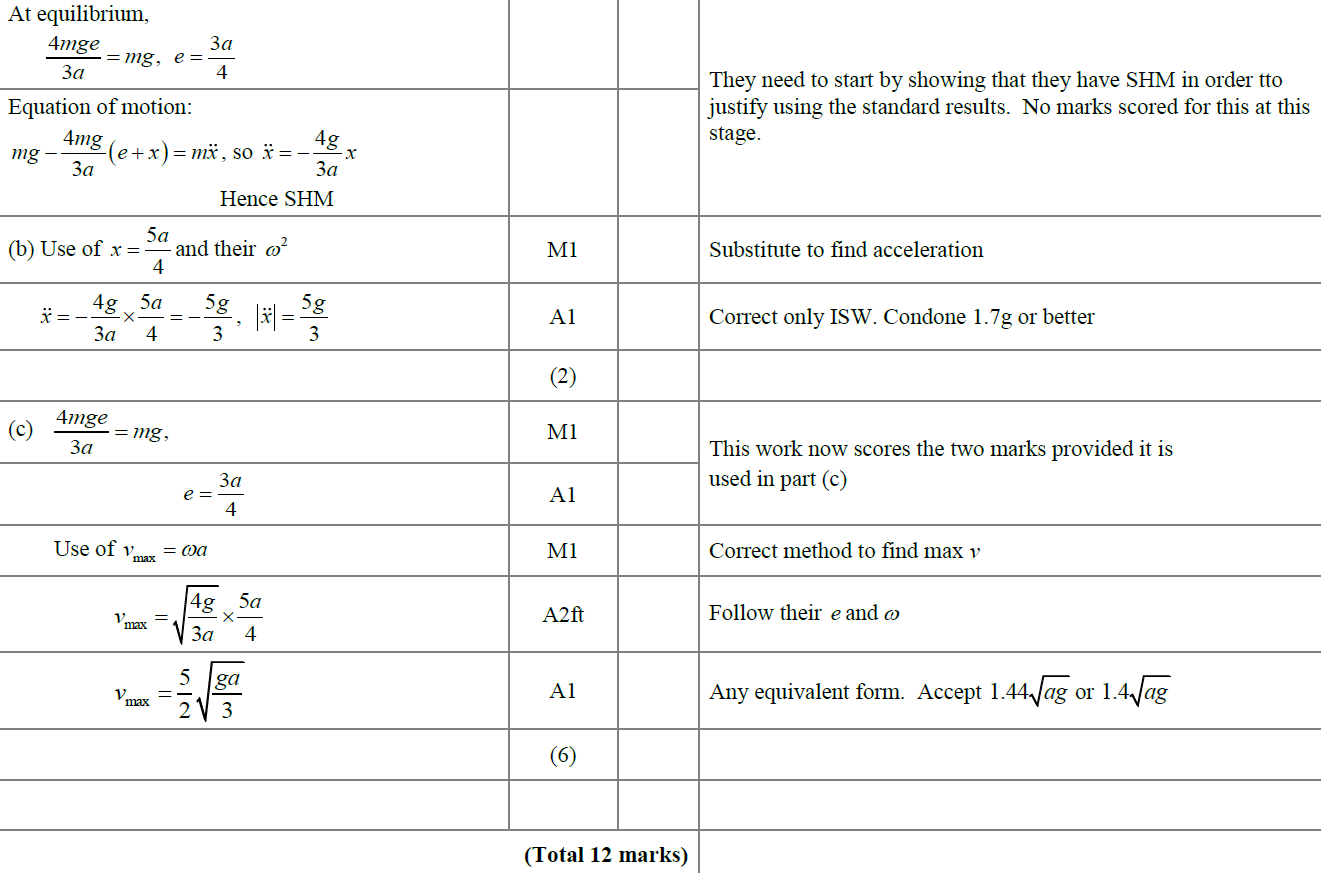 B & C Alternative (SHM)
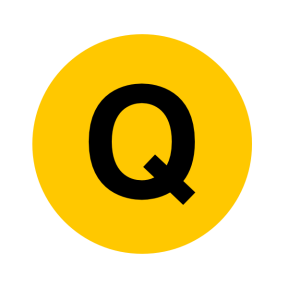 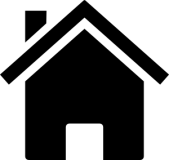 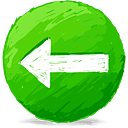 New Spec Q’s
Old Spec Impulse and Momentum
June 2001
Jan 2007
Jan 2012
June 2018
note that many of these questions were taken from the old M2 course and therefore the lead in to the impulse part of the question may come from a variable acceleration scenario
Jan 2003*
Jan 2008
May 2012
June 2019
June 2003*
May 2008
June 2013
Jan 2004
May 2009
June 2014 (mainly collisions)
June 2004*
Jan 2010
June 2014 (R)
Jan 2005 (mainly collisions)
June 2010
June 2015
Jan 2006
Jan 2011
June 2016
June 2006
June 2011*
June 2017
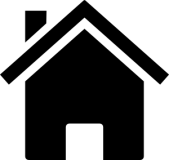 *with conservation of energy
June 2001
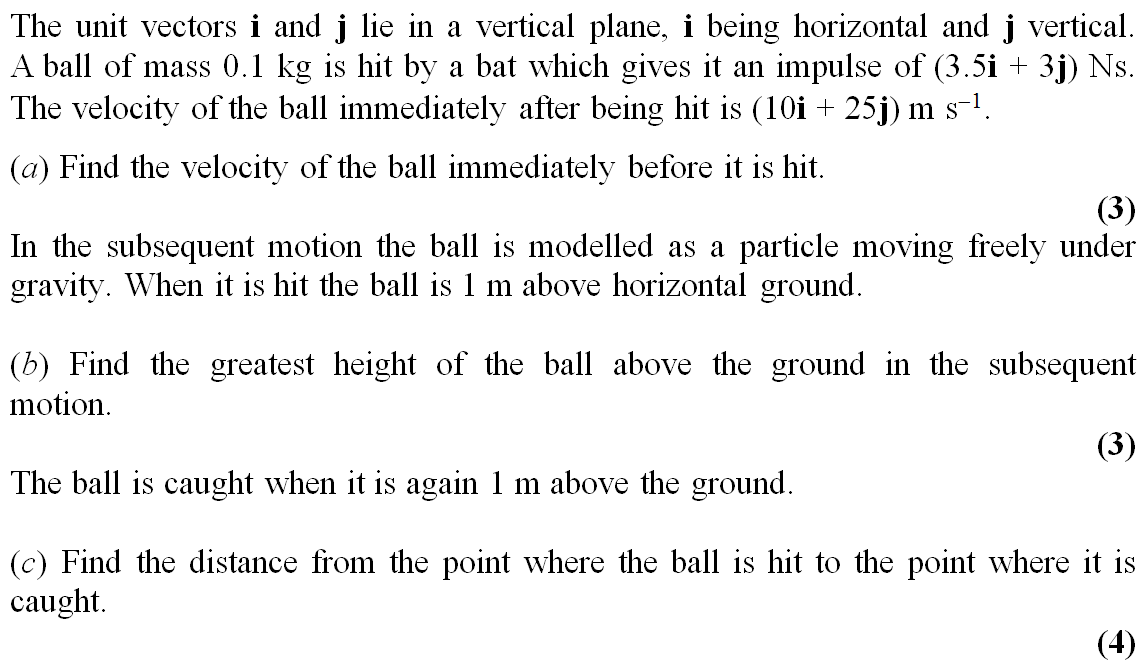 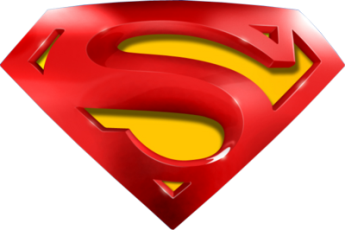 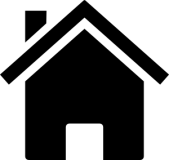 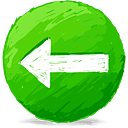 June 2001
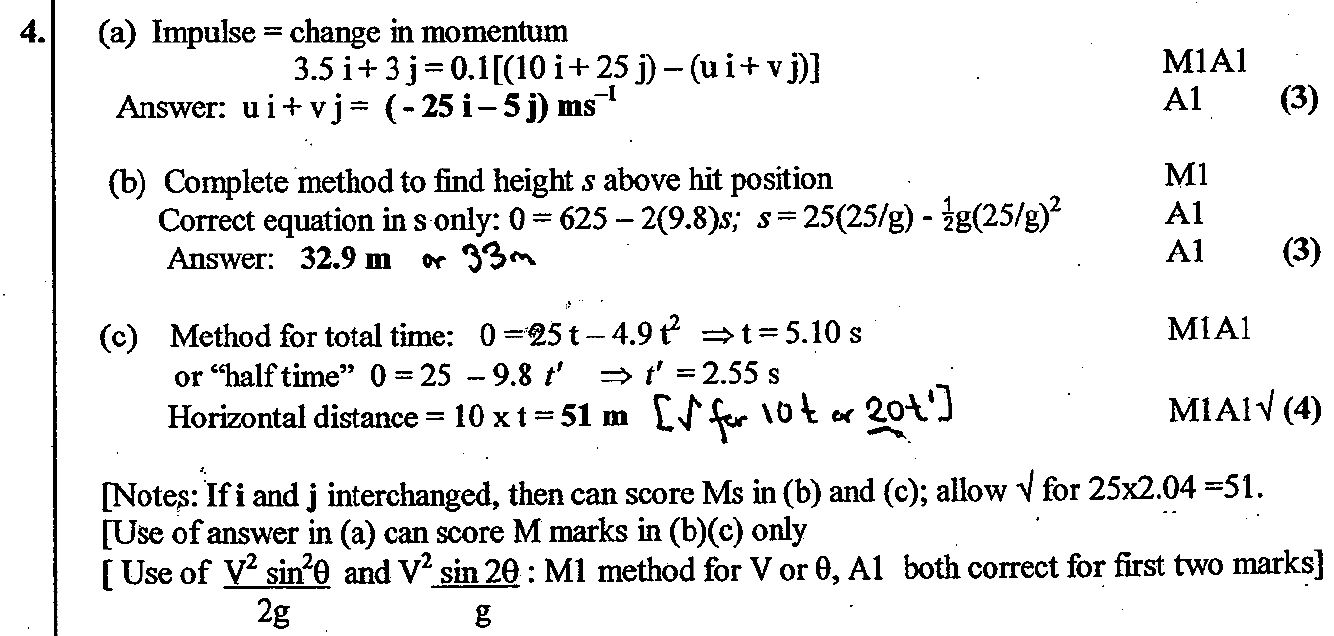 A
B
C
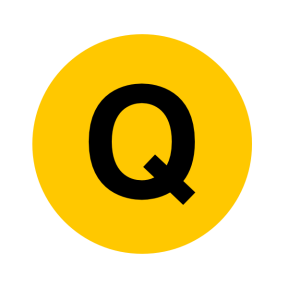 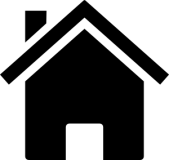 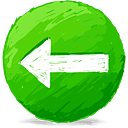 Jan 2003
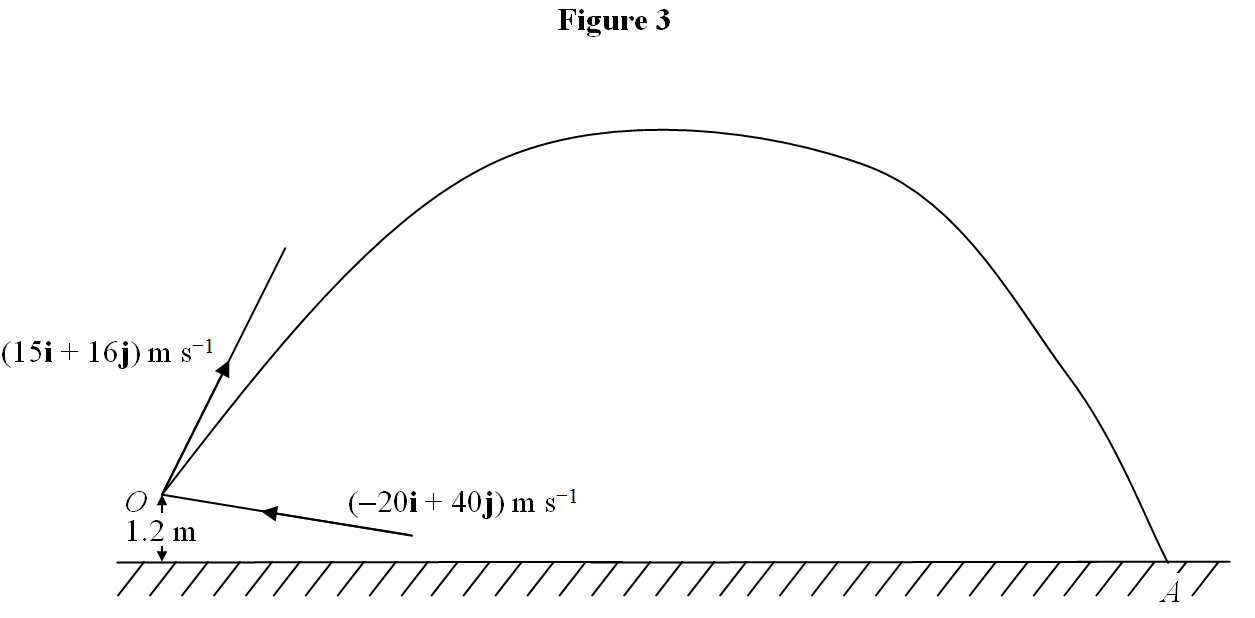 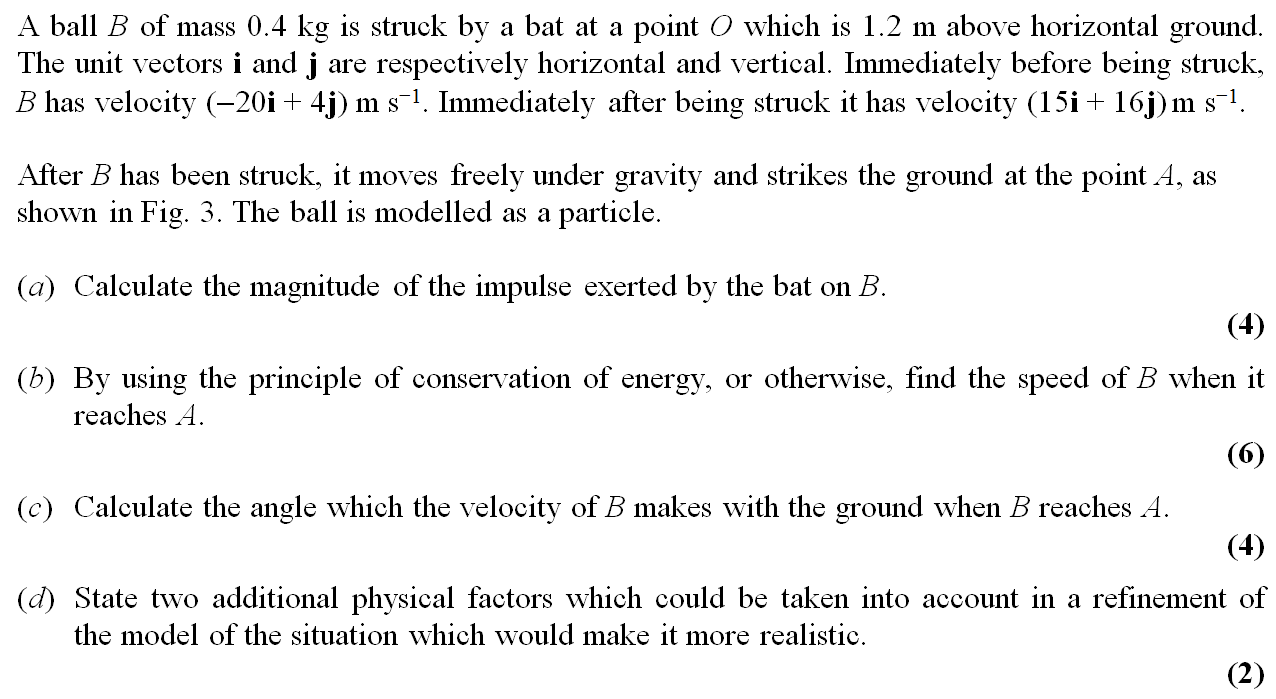 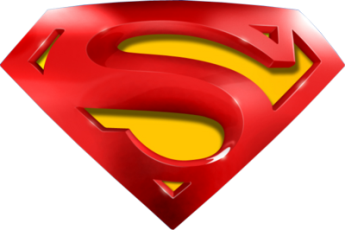 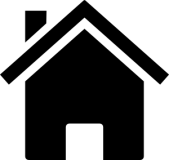 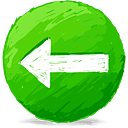 Jan 2003
A
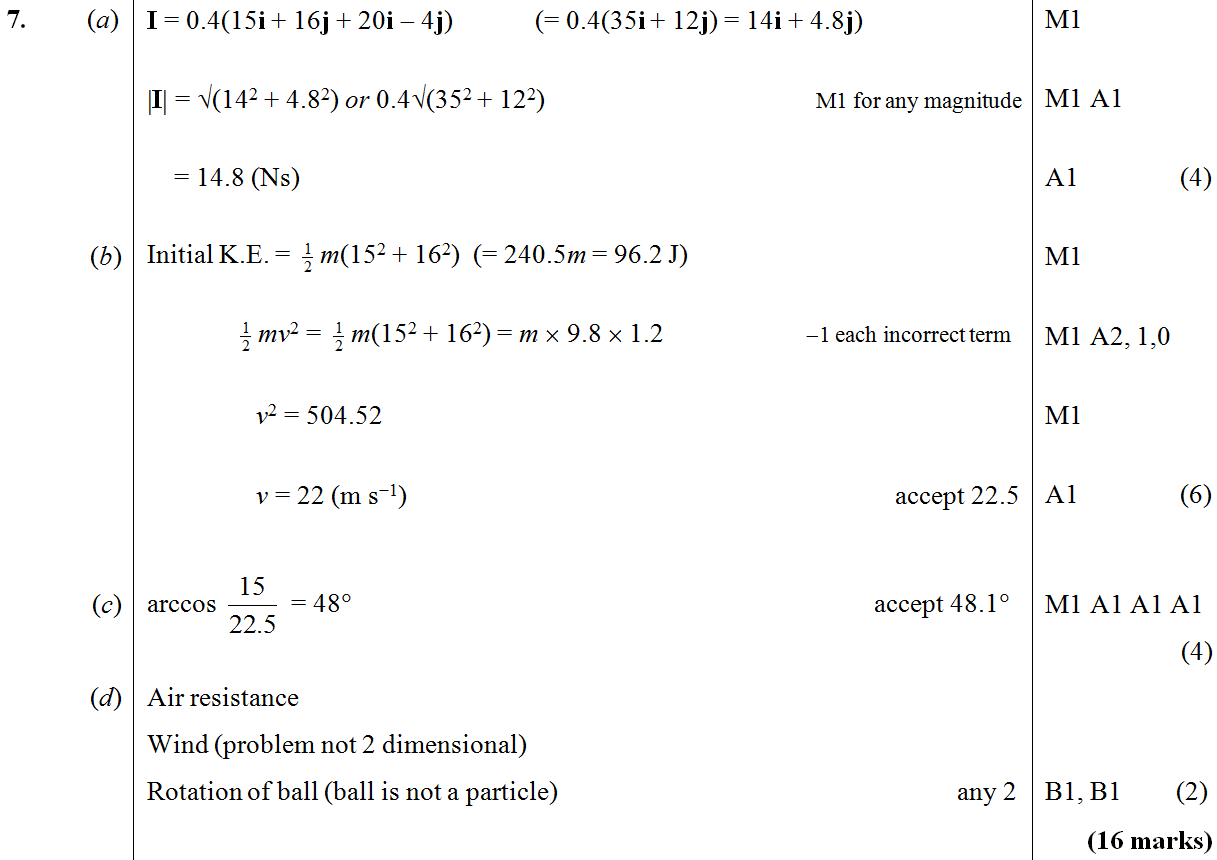 B
C
D
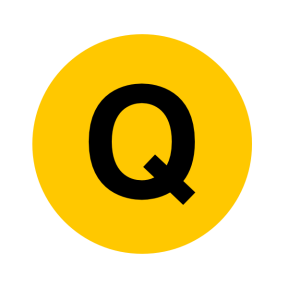 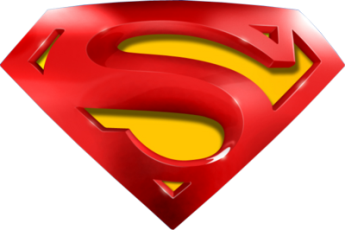 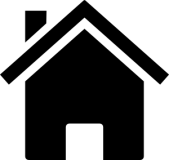 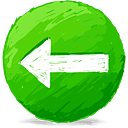 Jan 2003
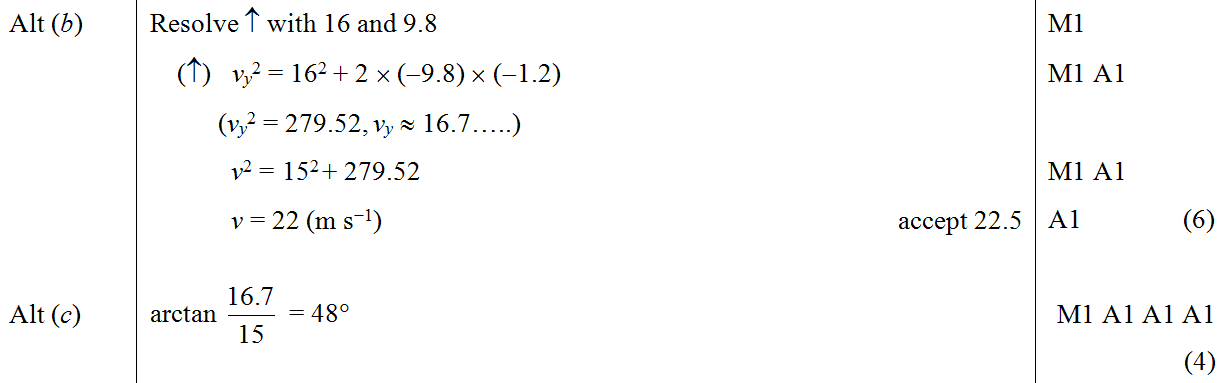 Alternative B
Alternative C
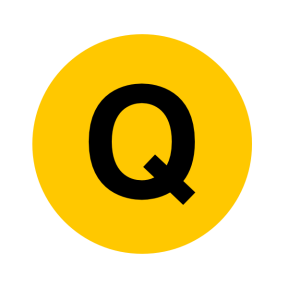 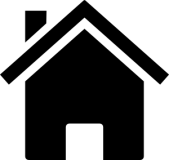 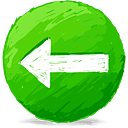 June 2003
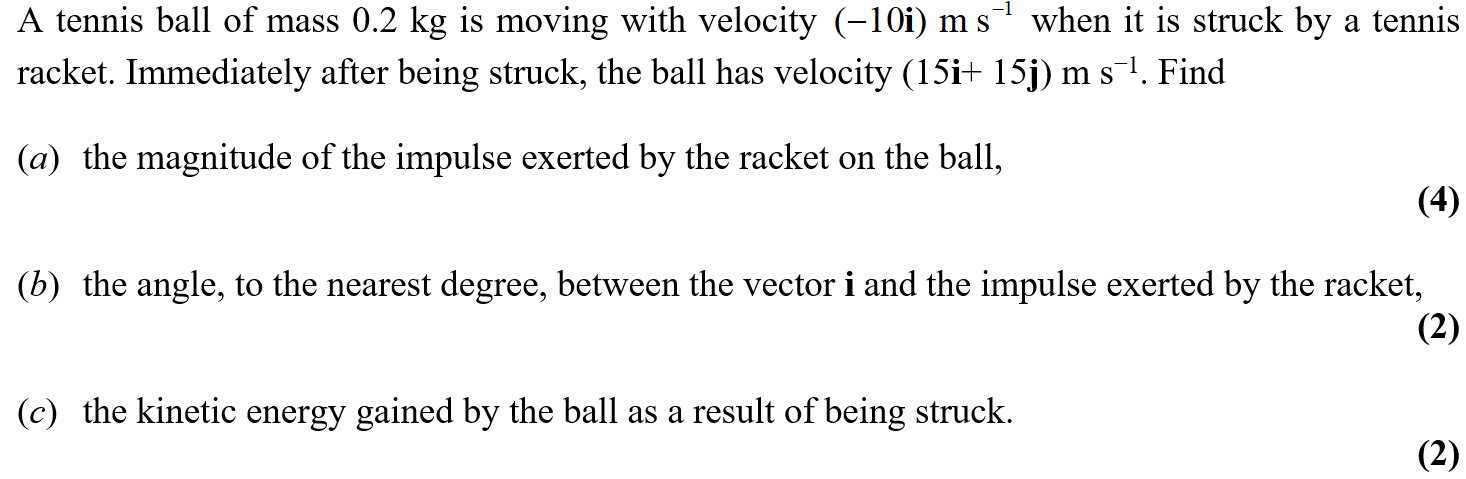 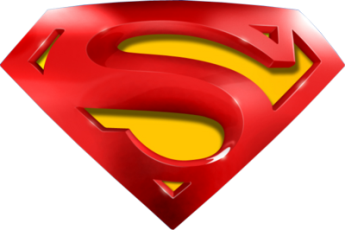 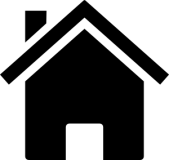 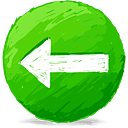 June 2003
A
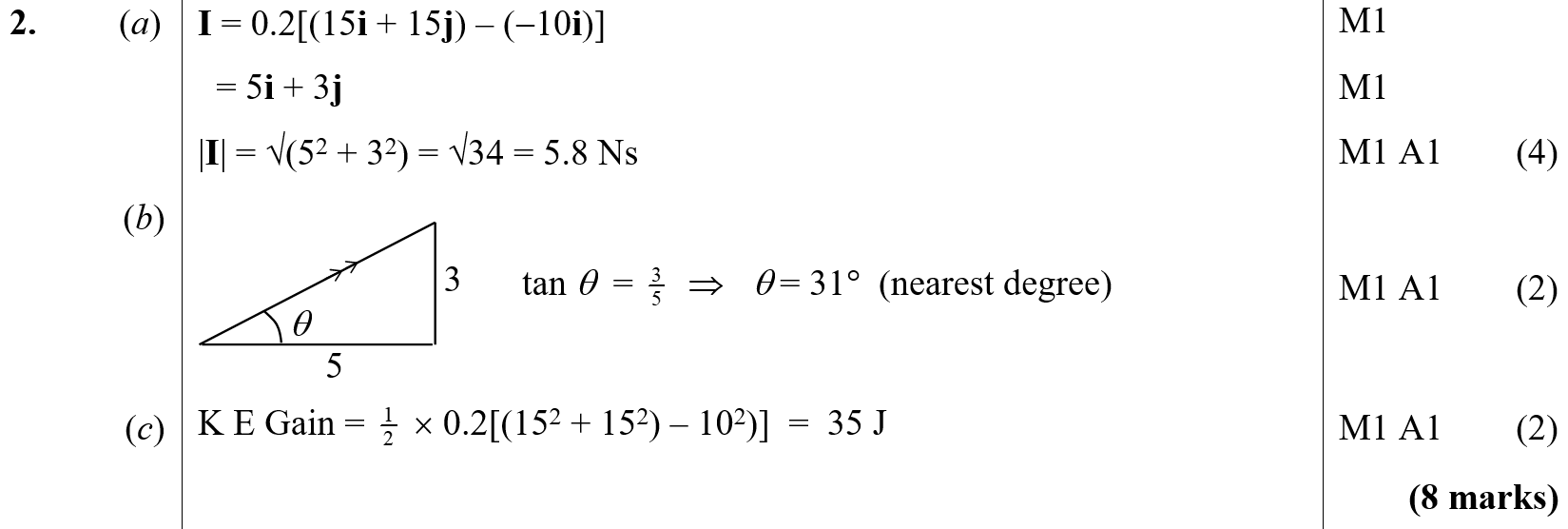 B
C
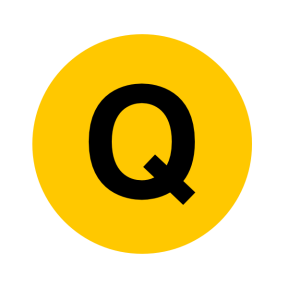 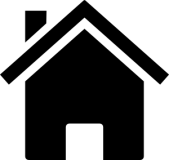 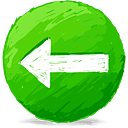 Jan 2004
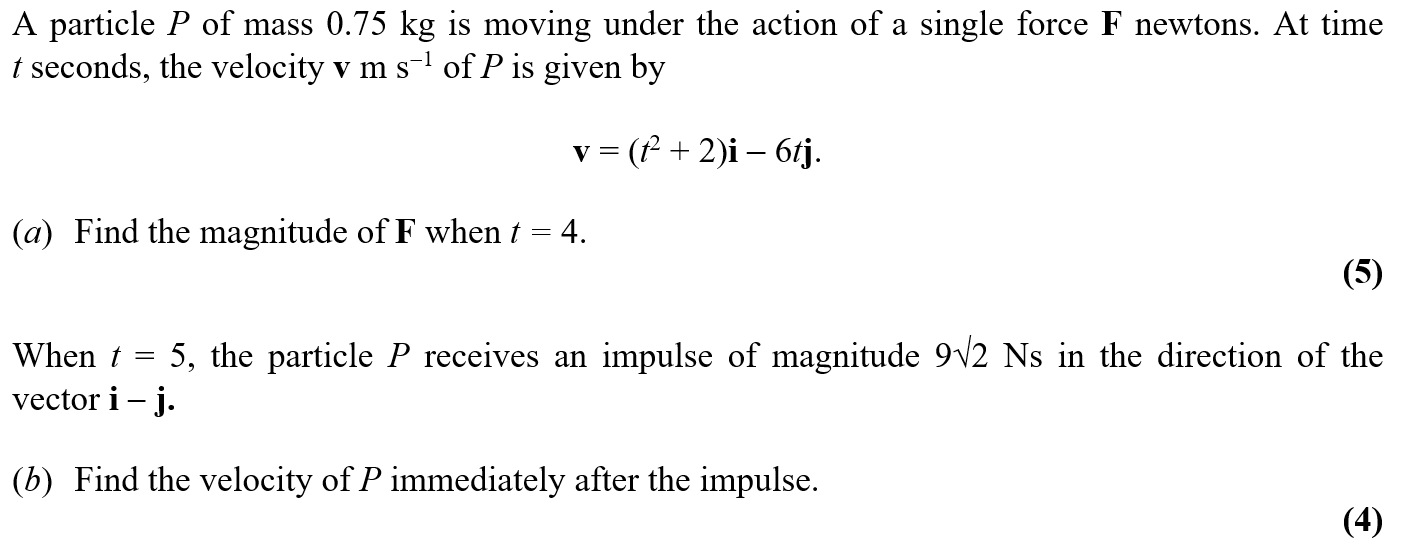 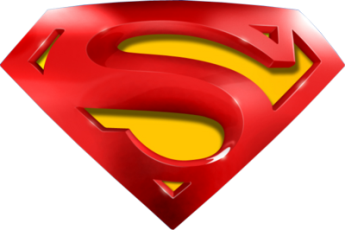 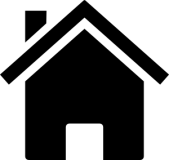 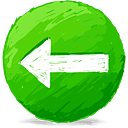 Jan 2004
A
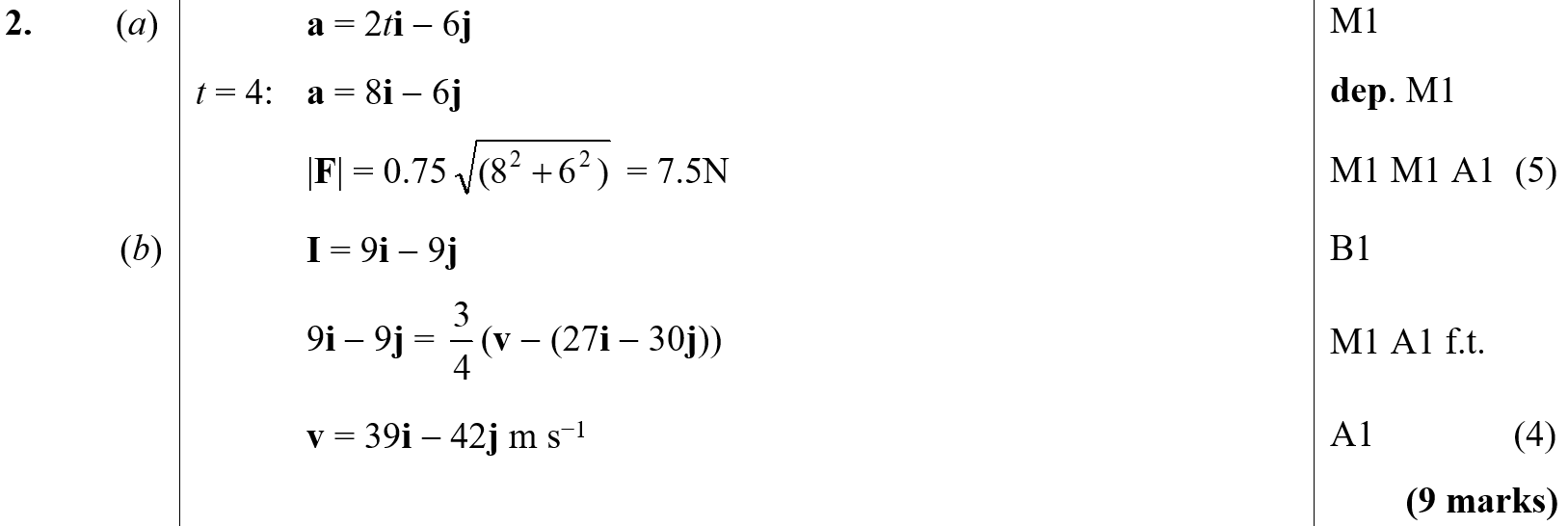 B
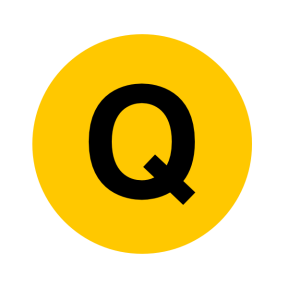 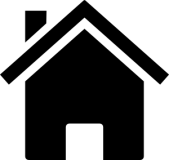 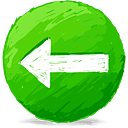 June 2004
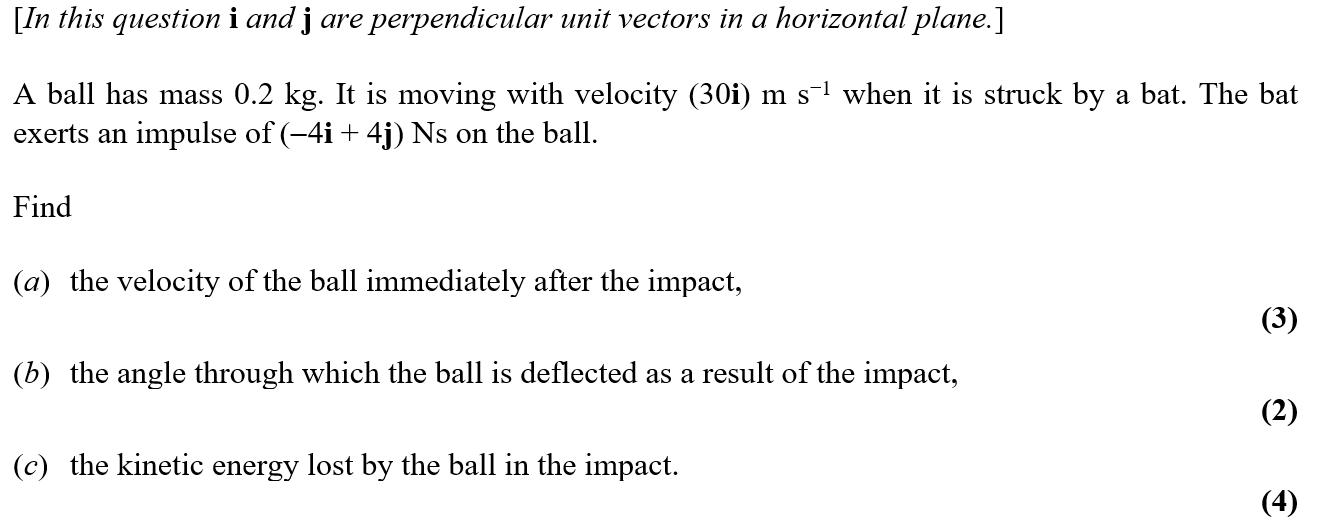 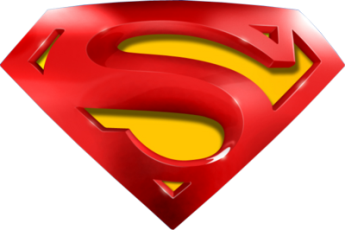 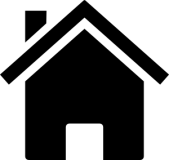 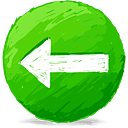 June 2004
A
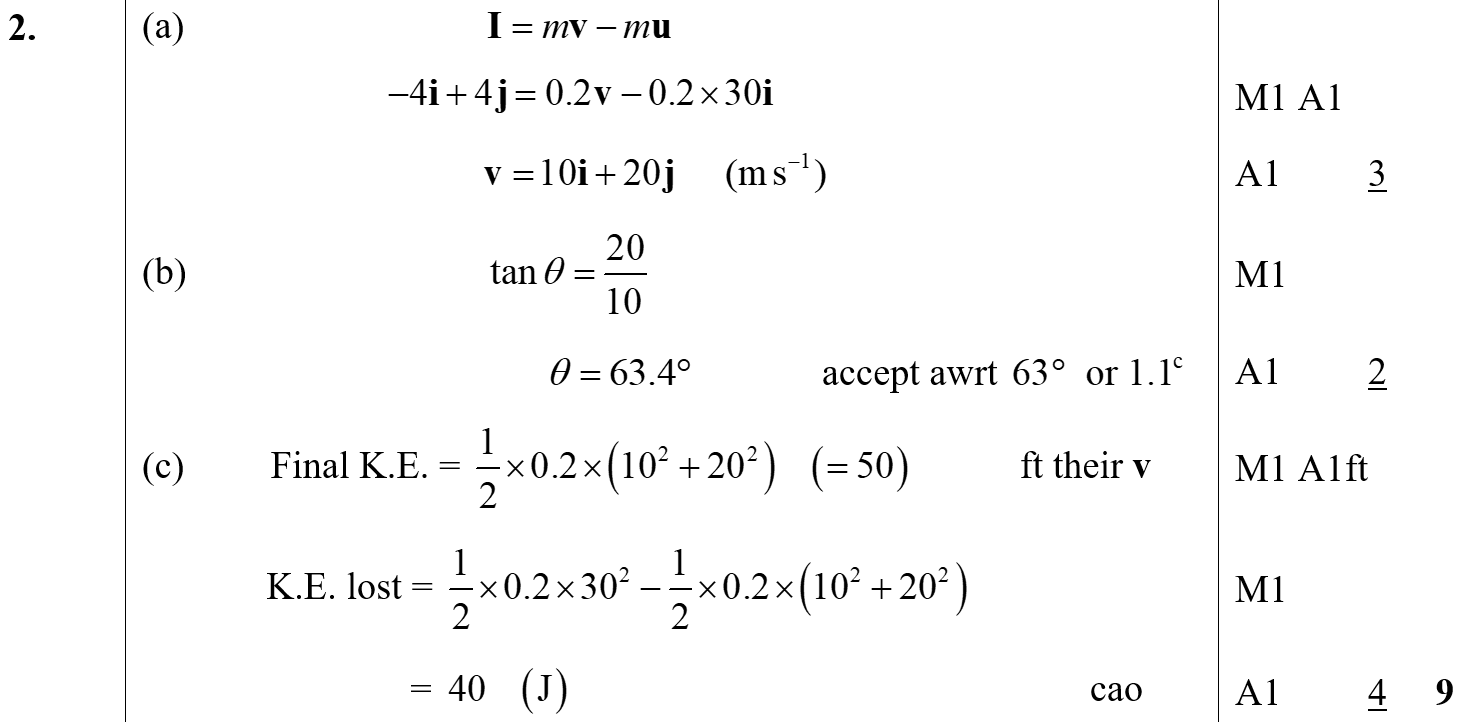 B
C
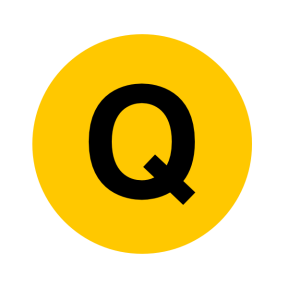 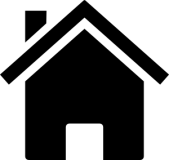 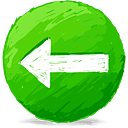 Jan 2005
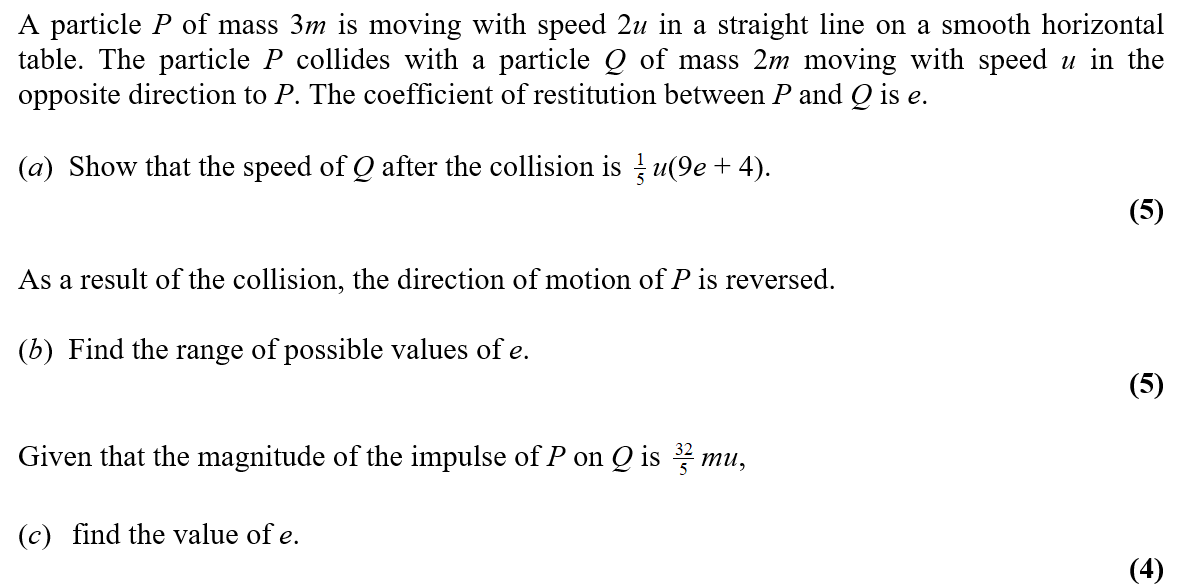 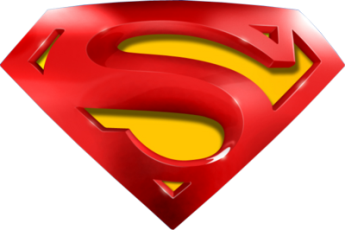 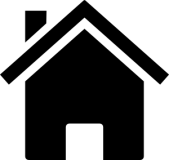 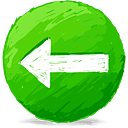 Jan 2005
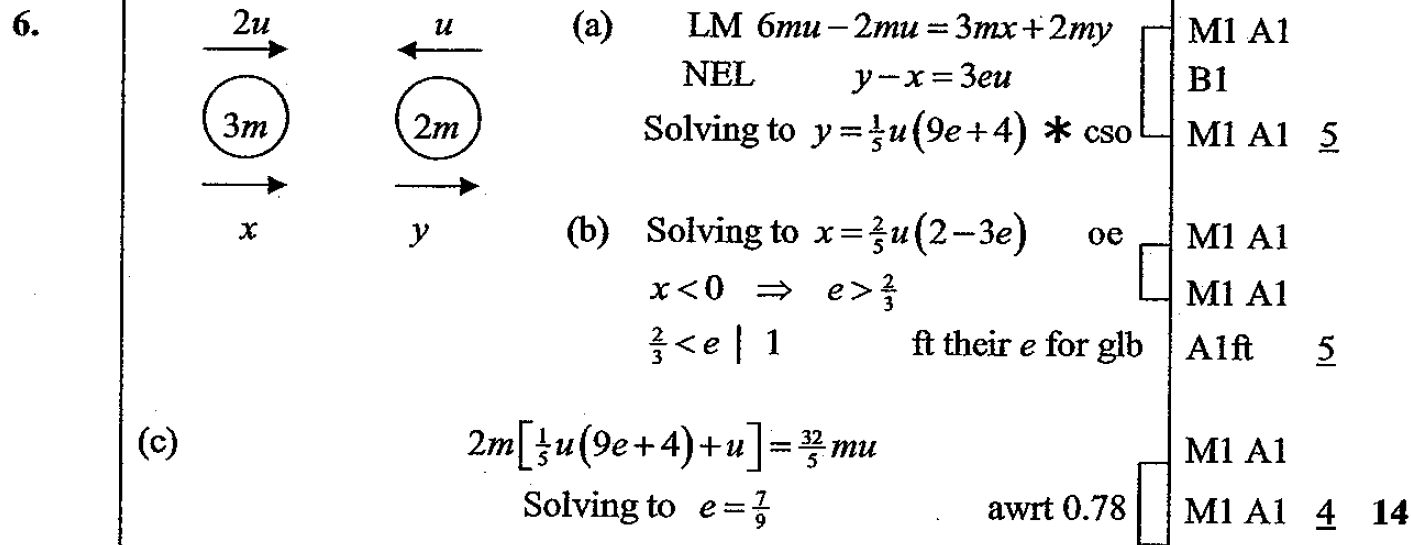 A
B
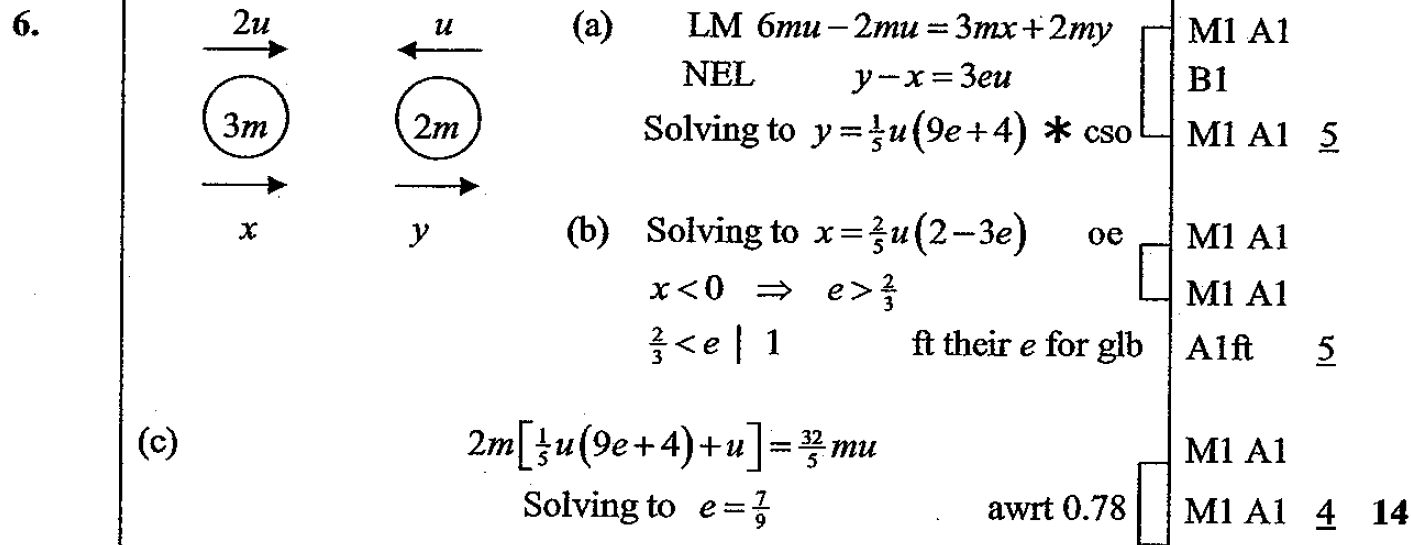 C
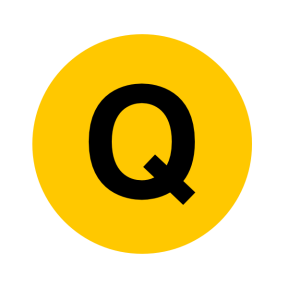 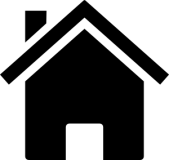 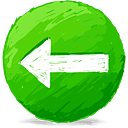 Jan 2006
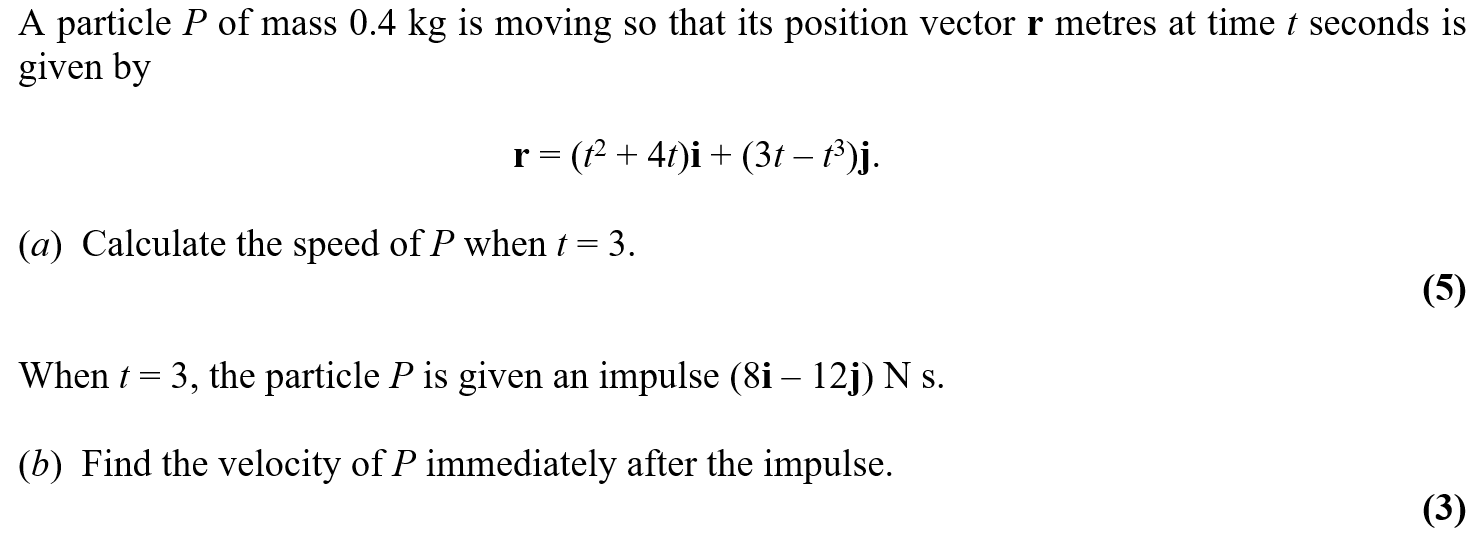 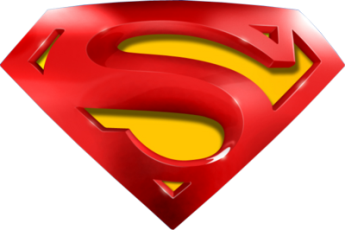 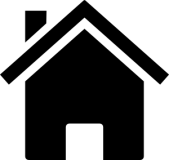 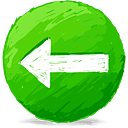 Jan 2006
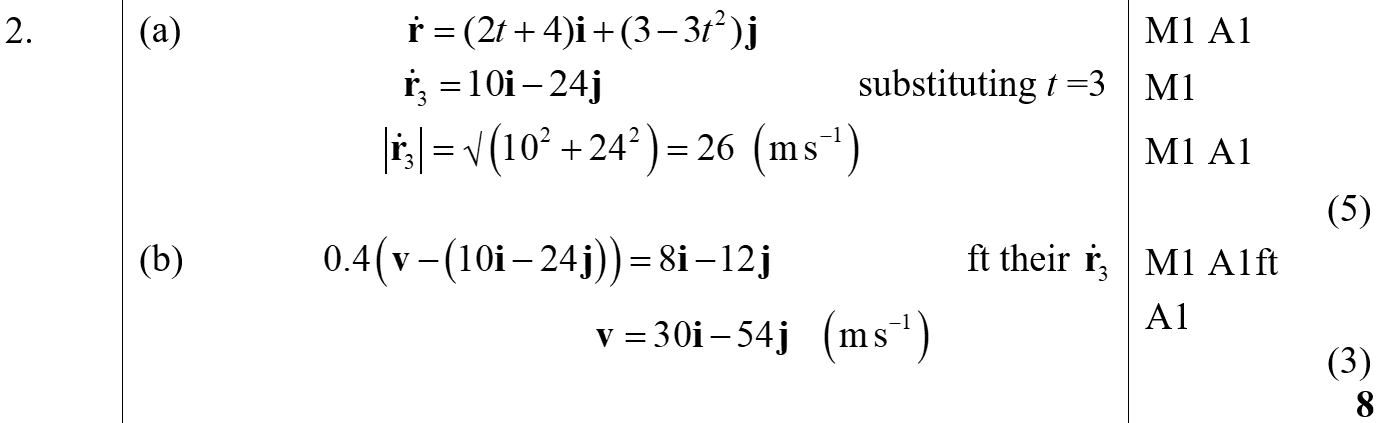 A
B
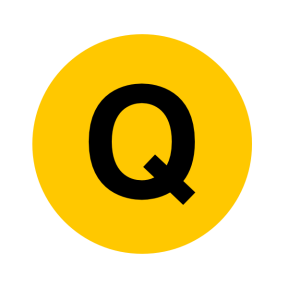 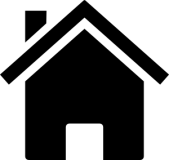 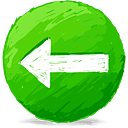 June 2006
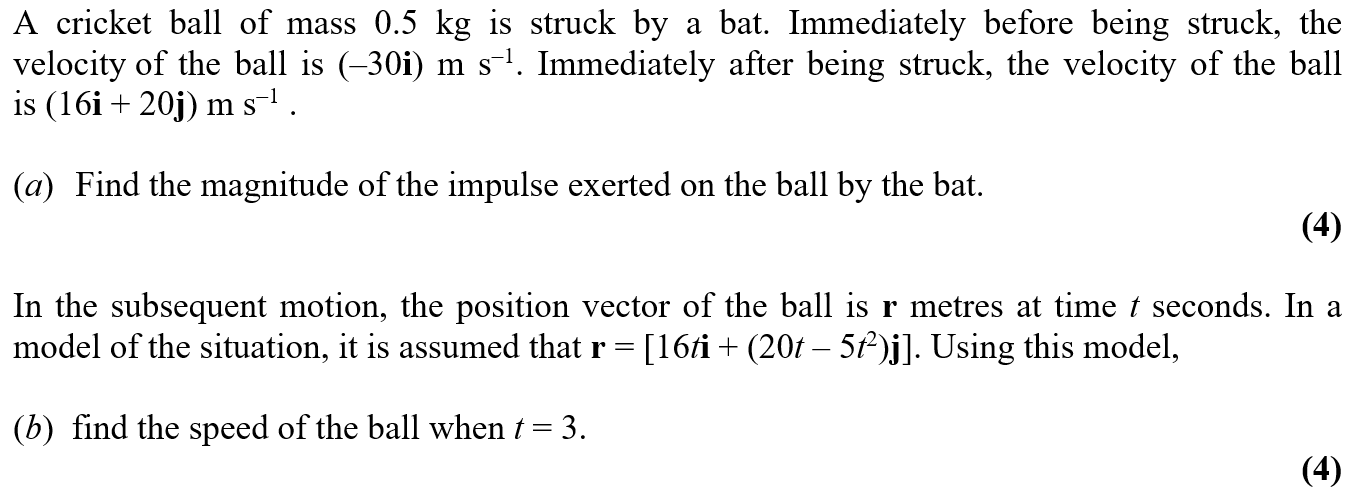 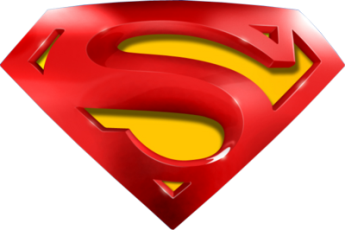 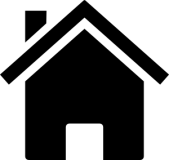 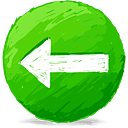 June 2006
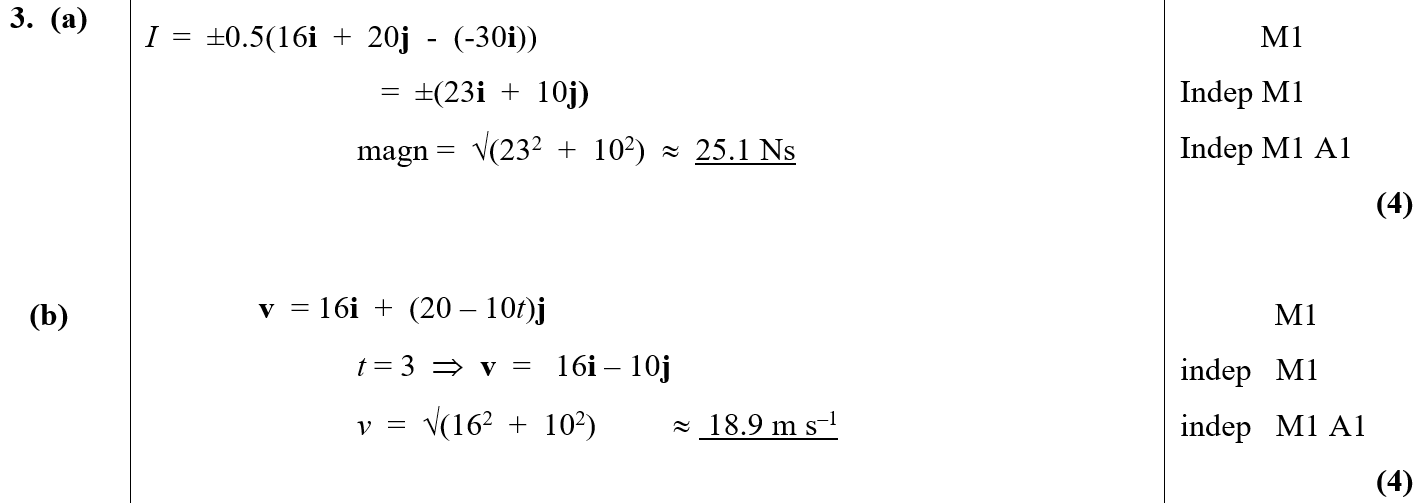 A
B
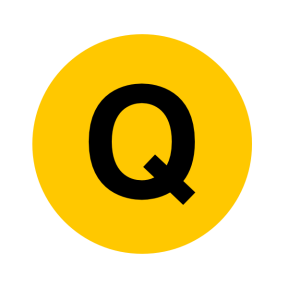 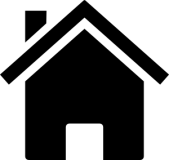 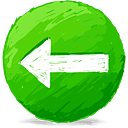 Jan 2007
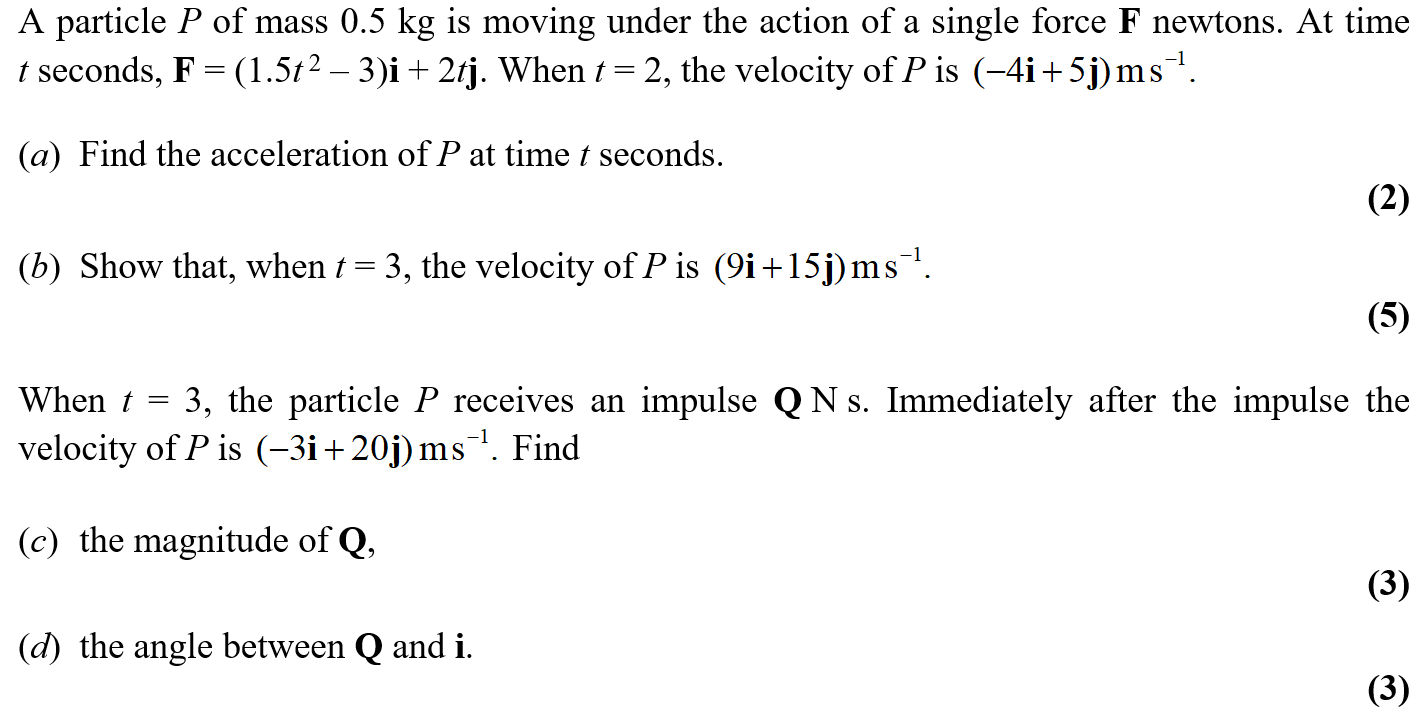 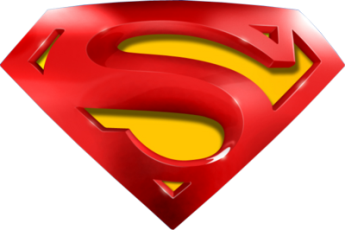 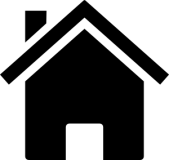 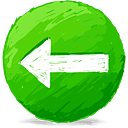 Jan 2007
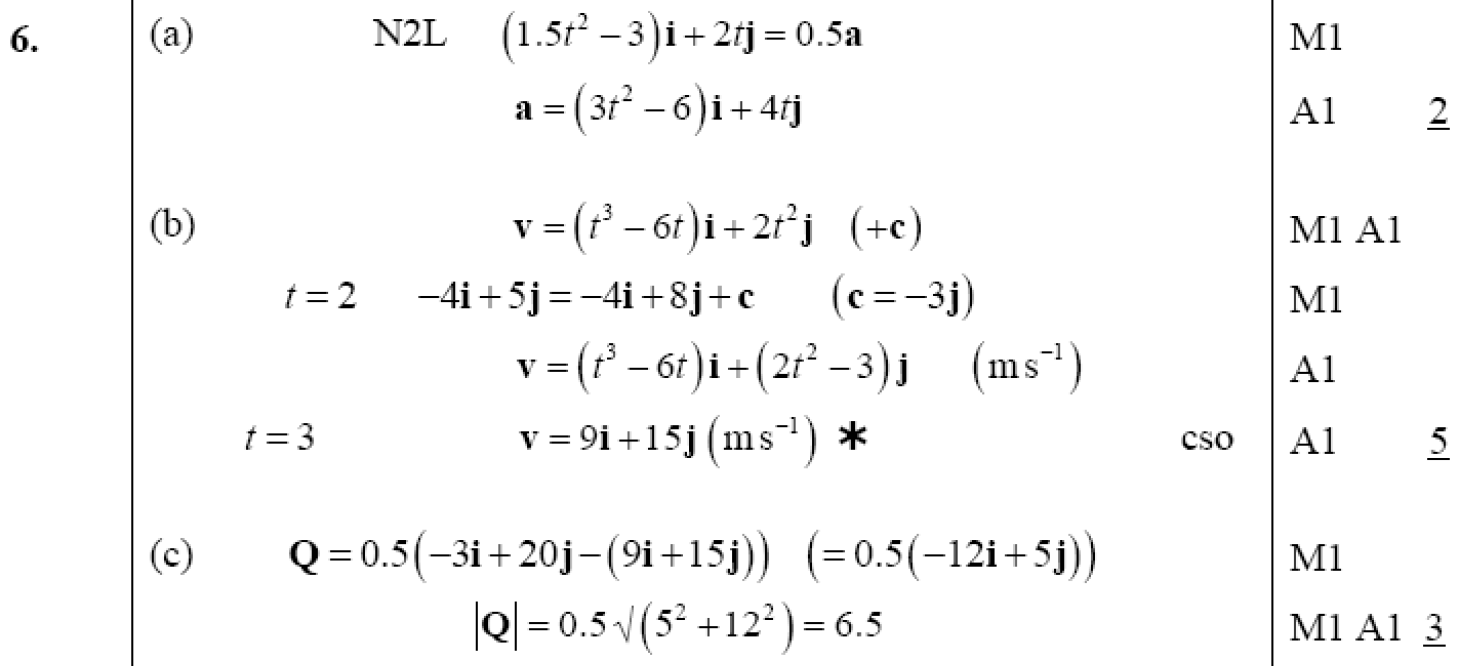 A
B
C
D
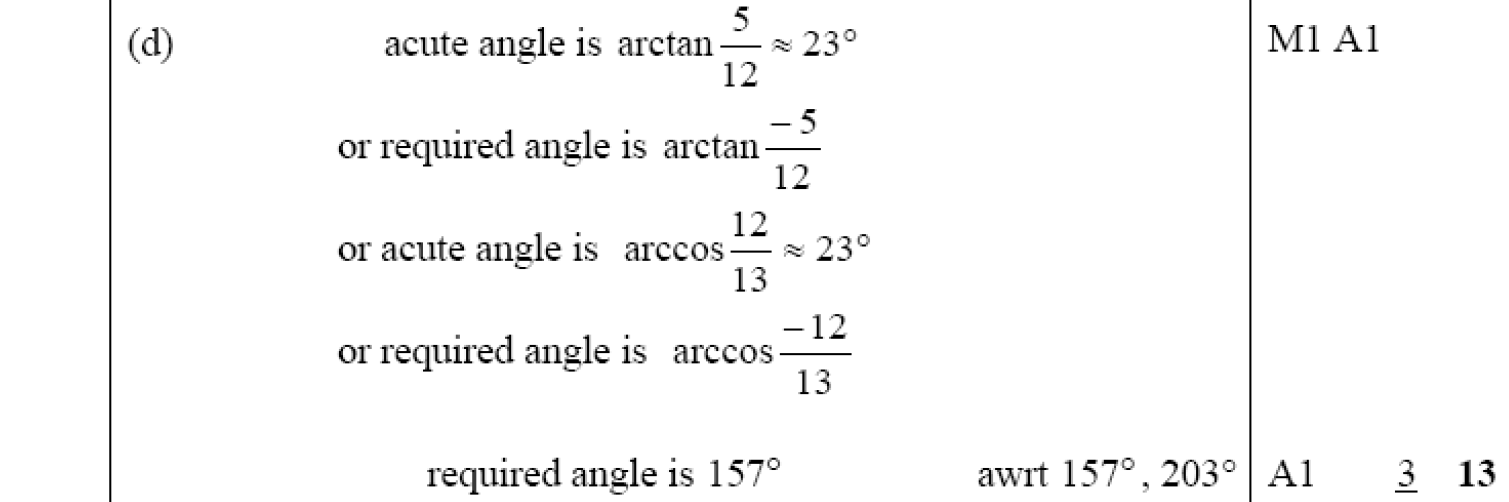 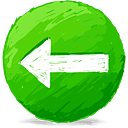 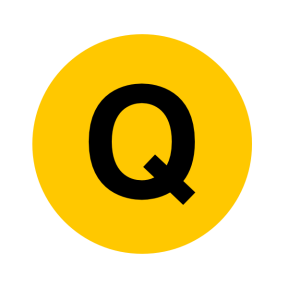 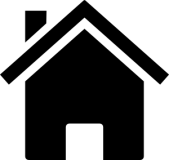 Jan 2008
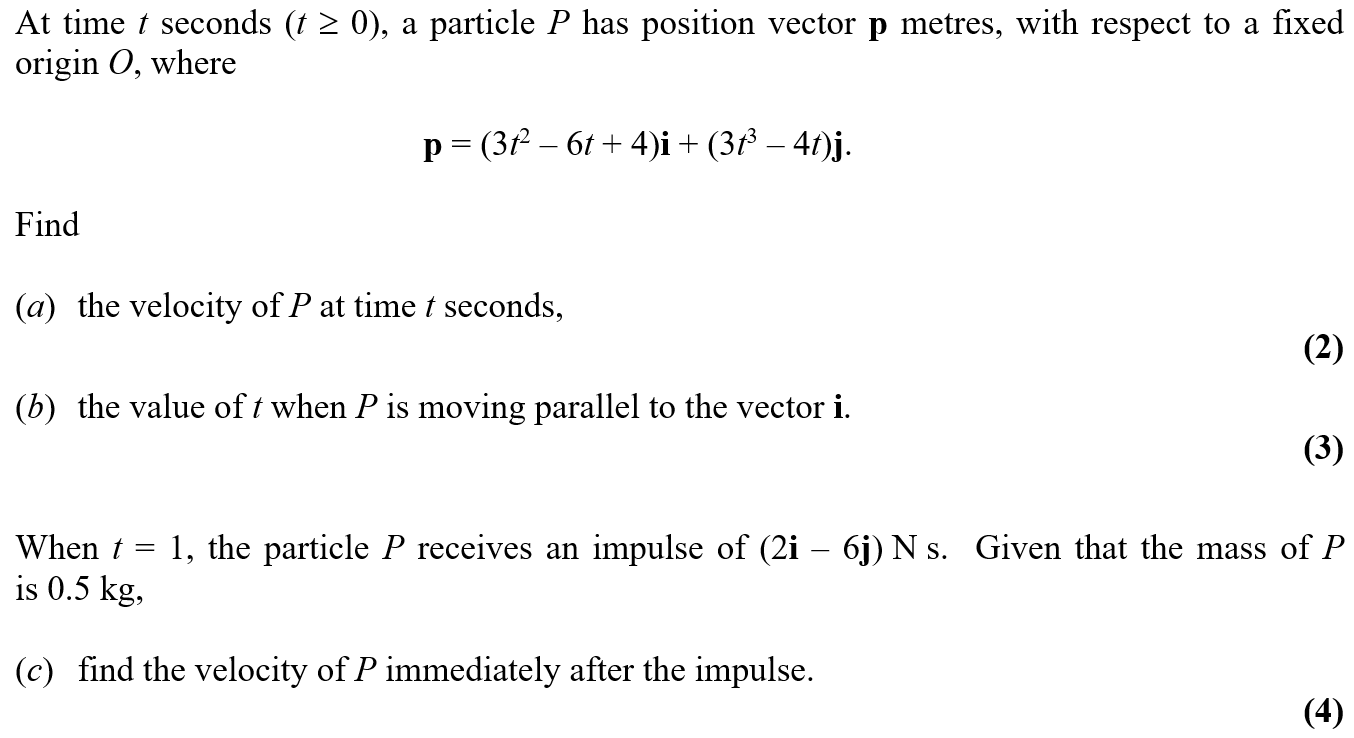 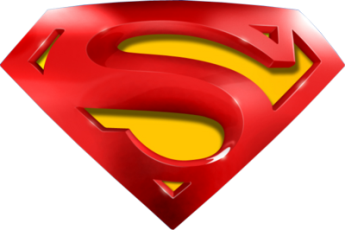 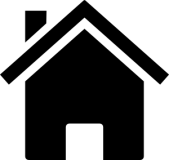 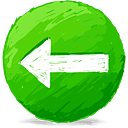 Jan 2008
A
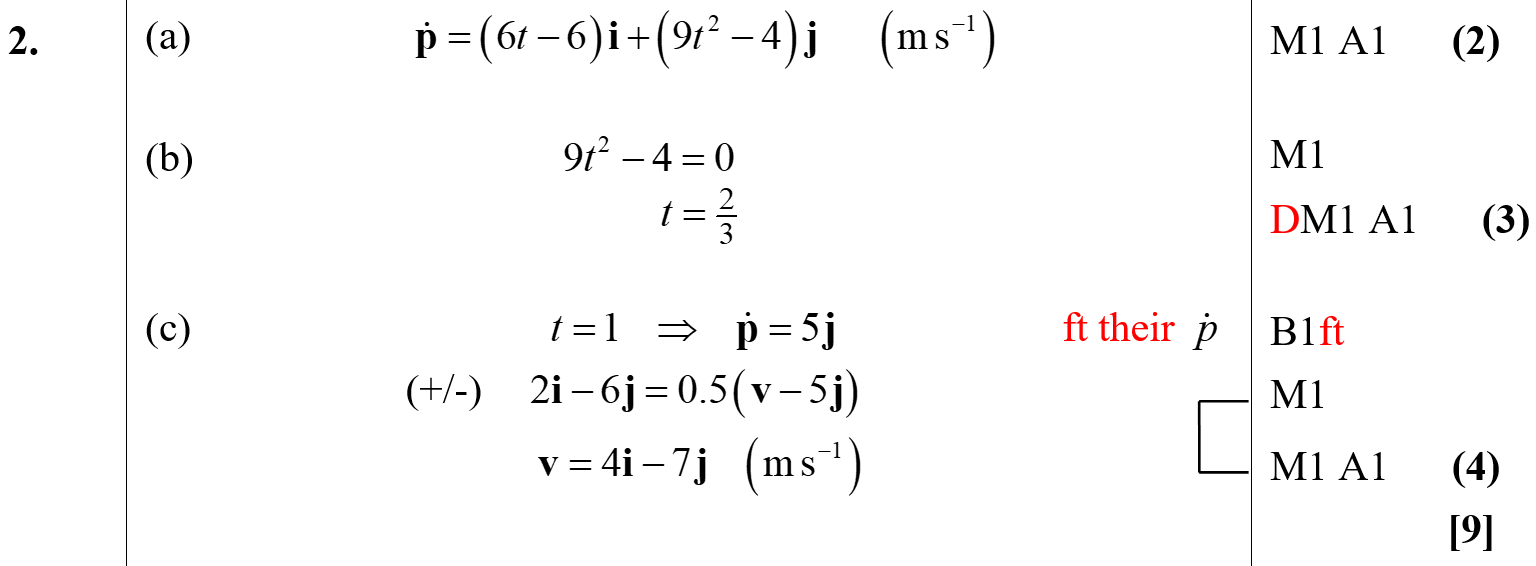 B
C
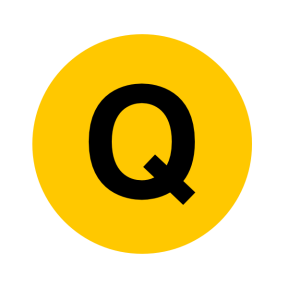 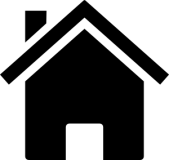 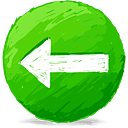 May 2008
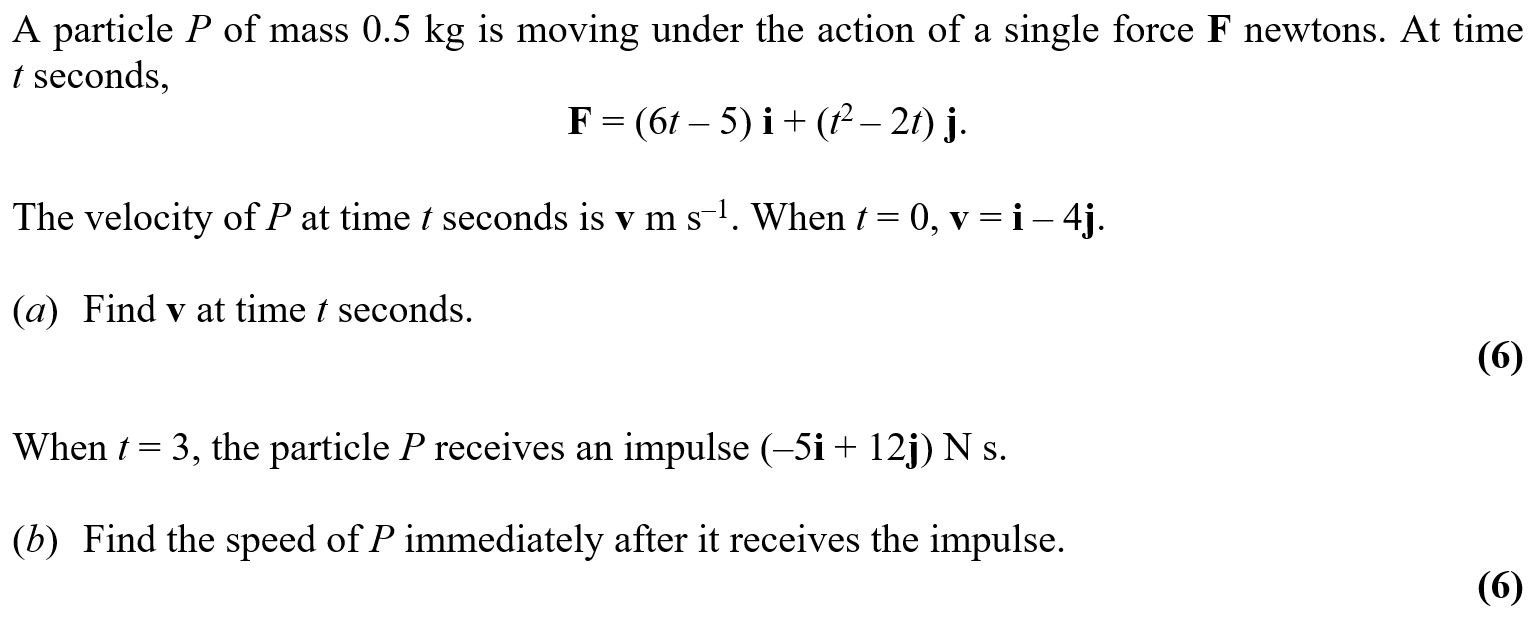 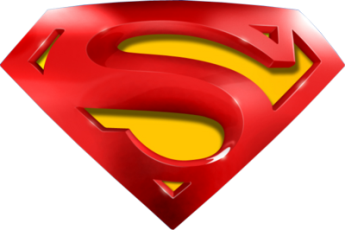 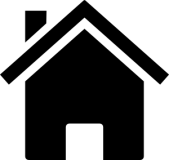 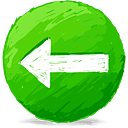 May 2008
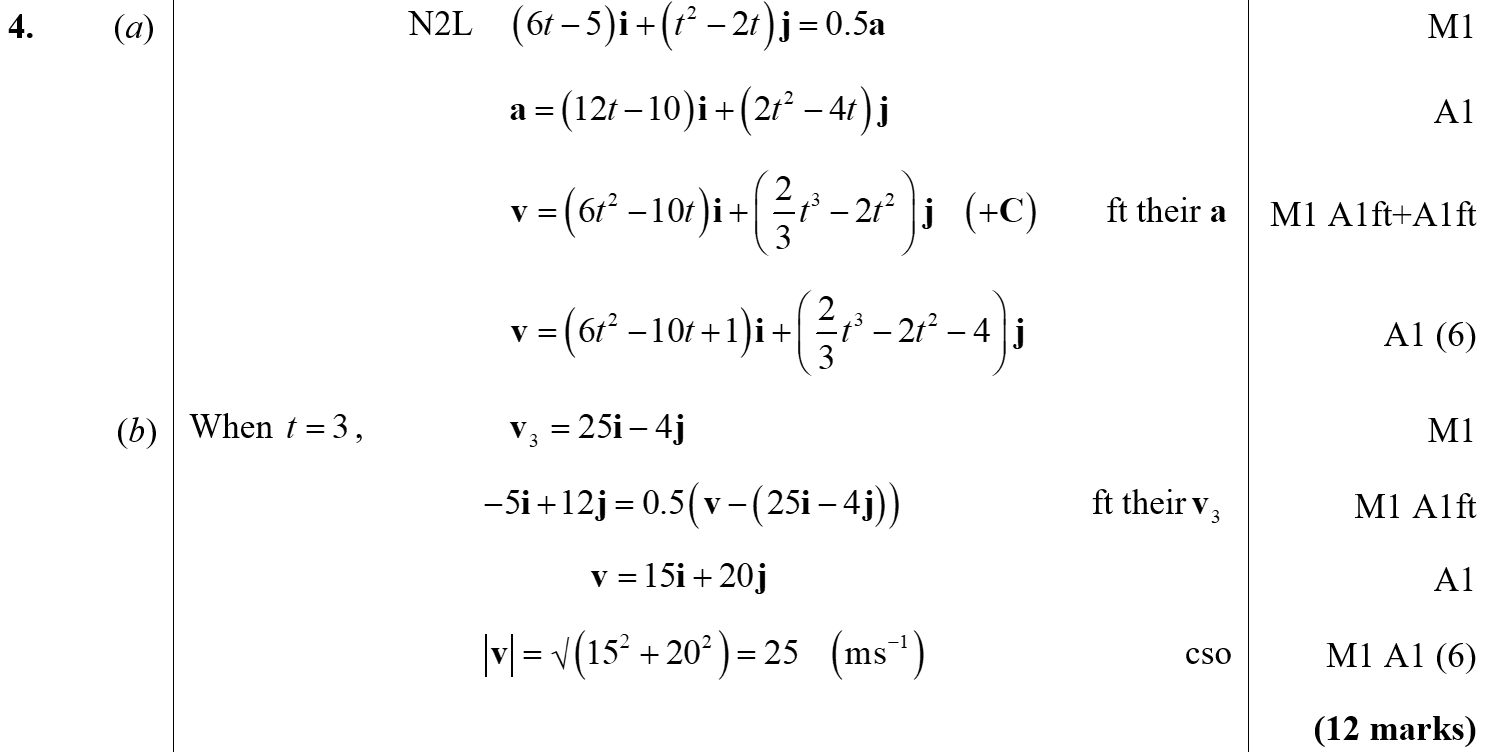 A
B
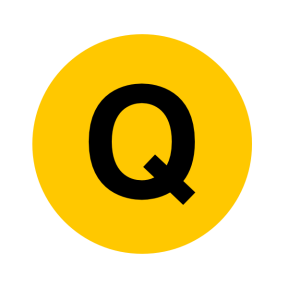 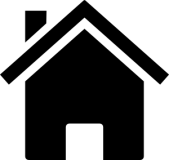 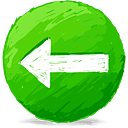 May 2009
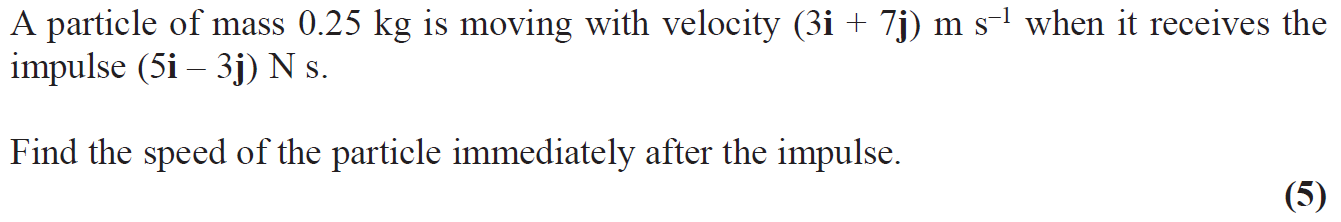 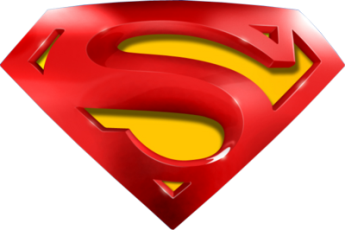 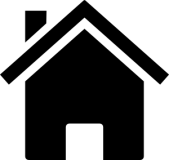 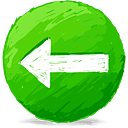 May 2009
A
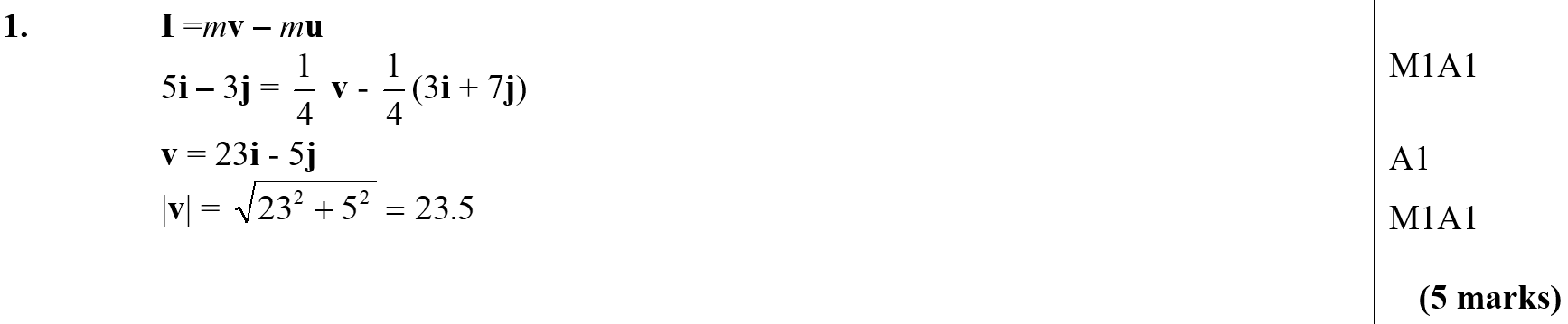 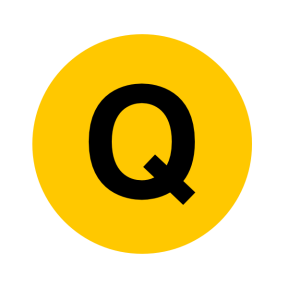 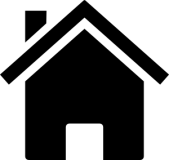 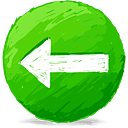 Jan 2010
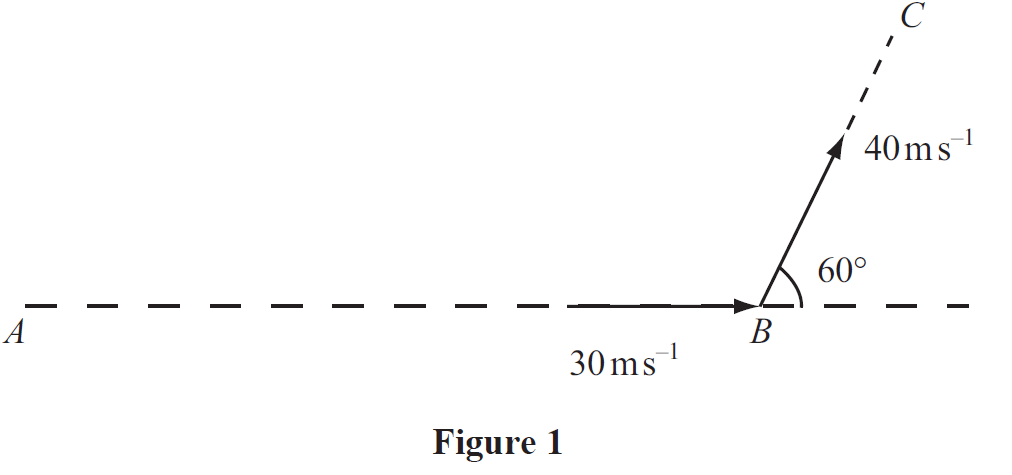 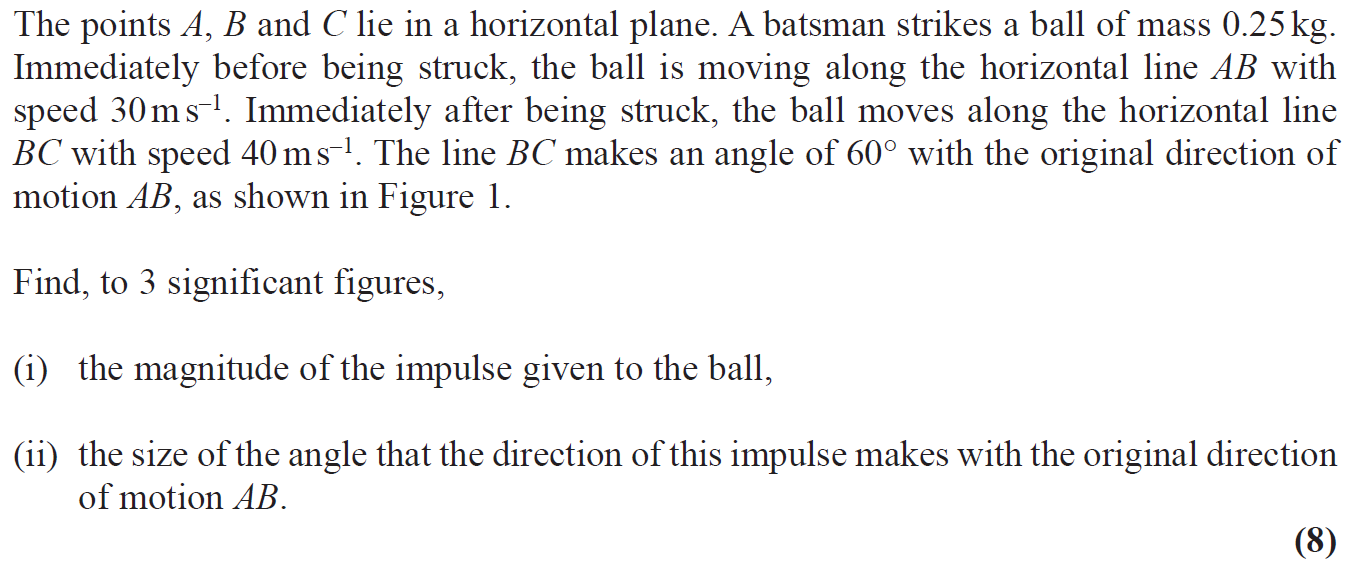 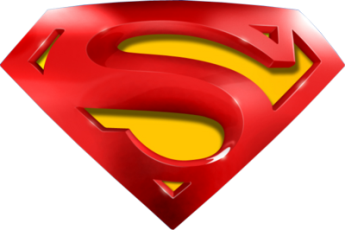 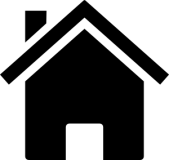 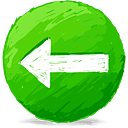 Jan 2010
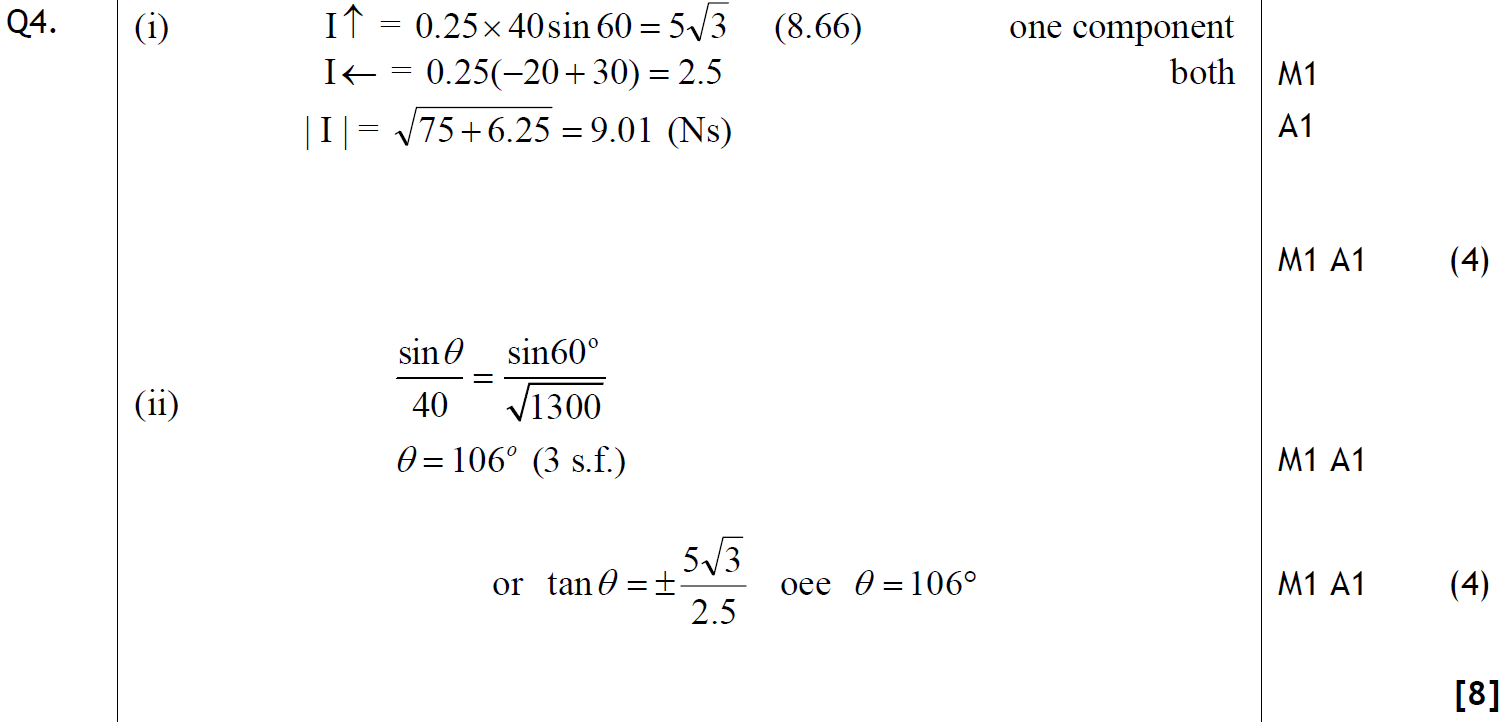 (i)
(ii)
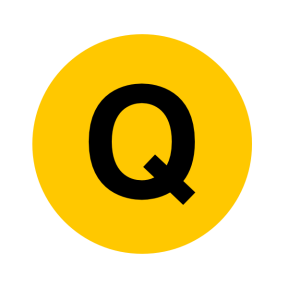 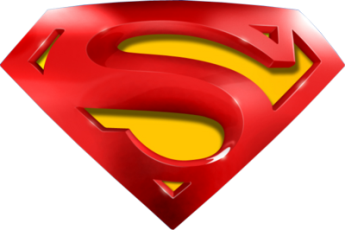 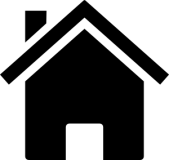 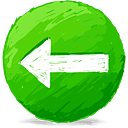 Jan 2010
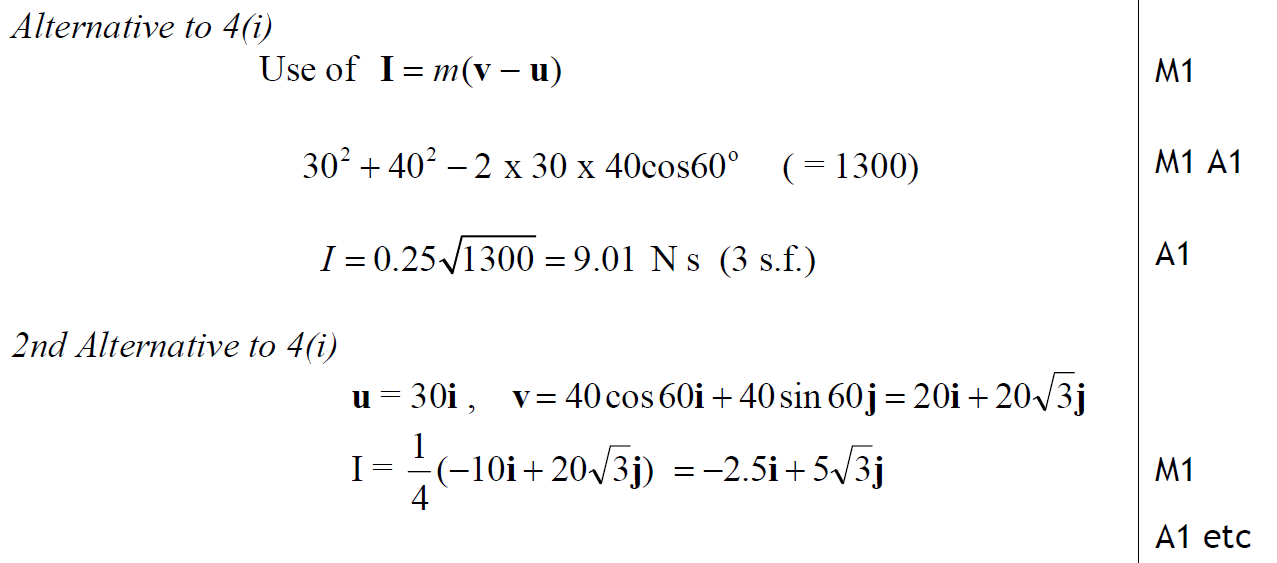 Alternatives for (i)
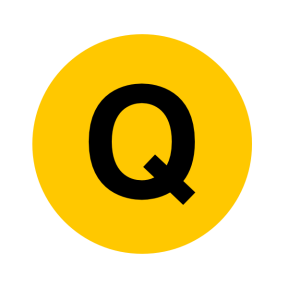 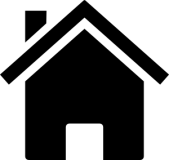 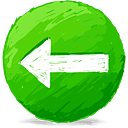 June 2010
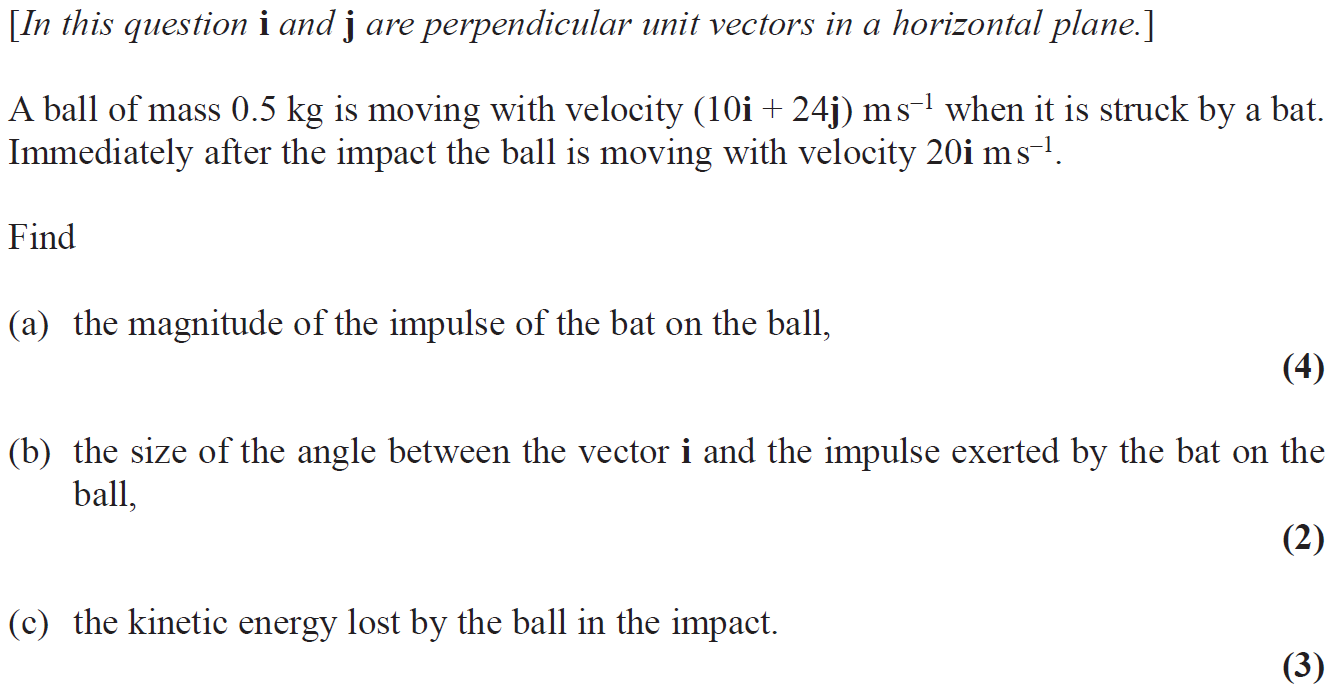 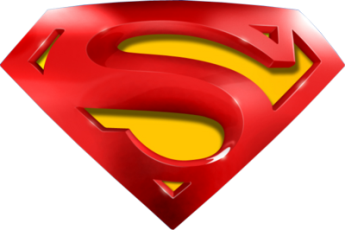 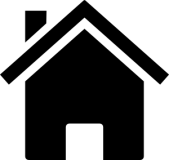 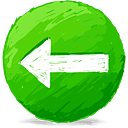 June 2010
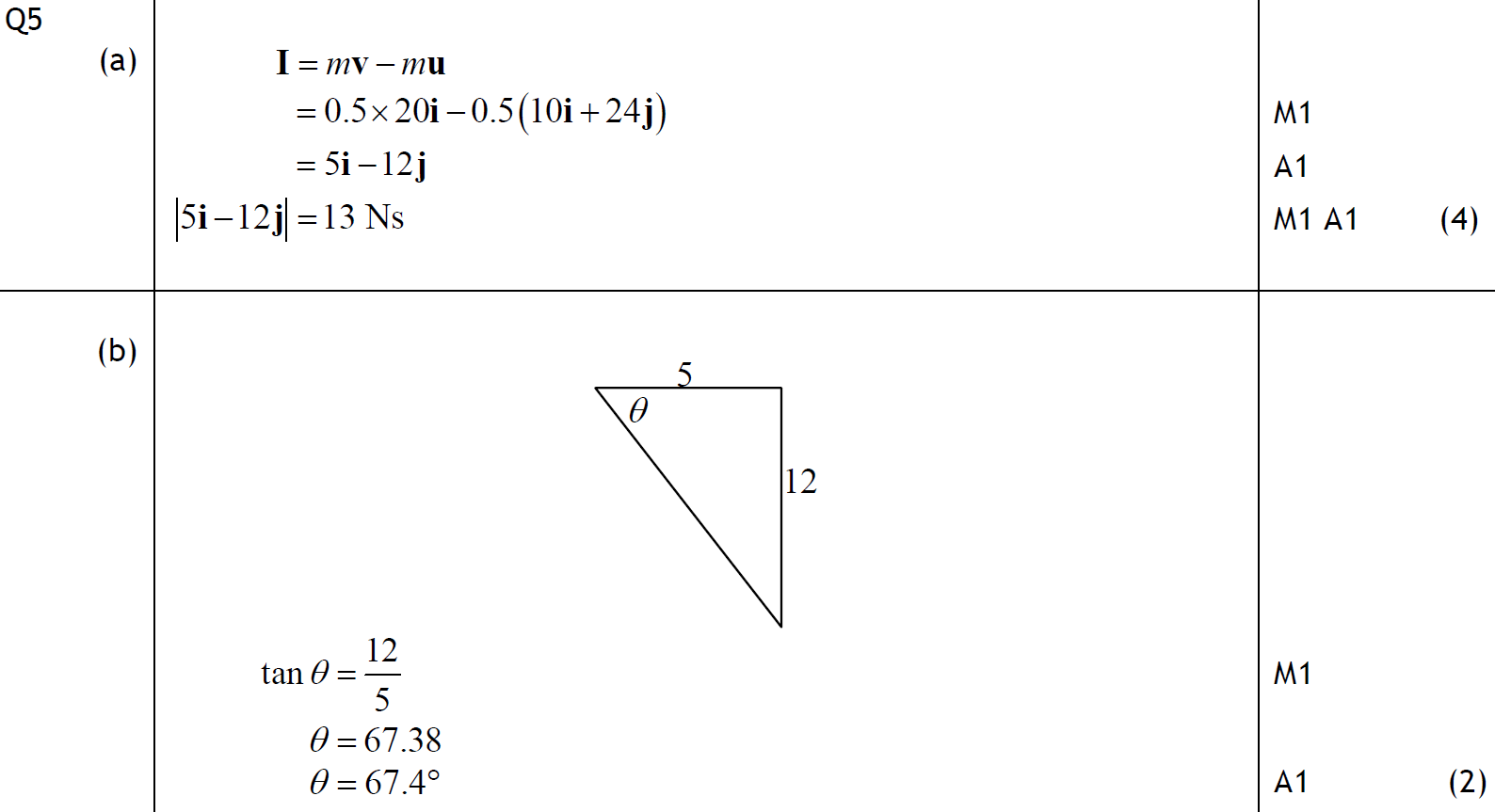 A
B
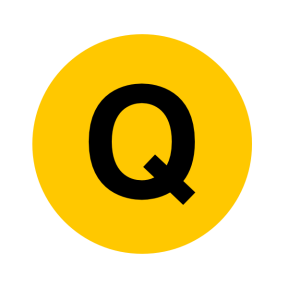 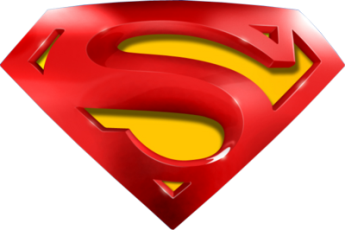 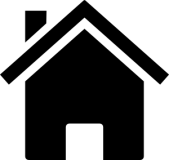 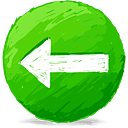 June 2010
C
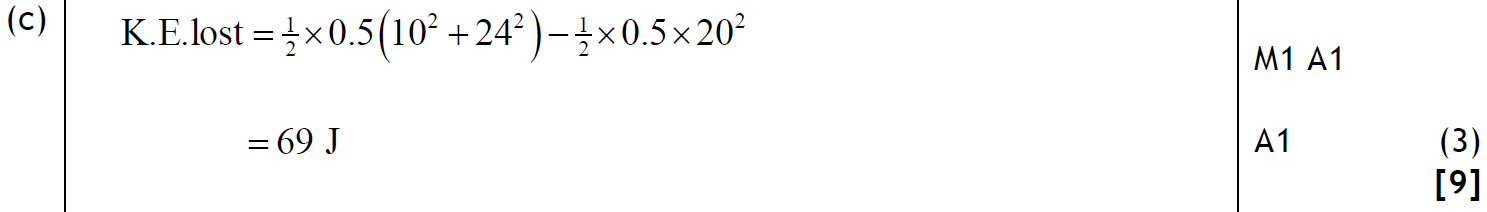 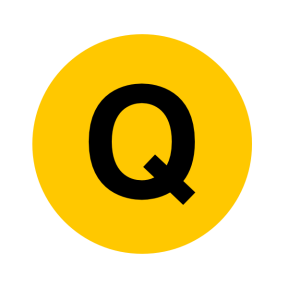 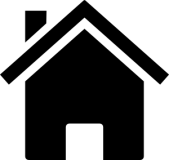 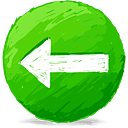 Jan 2011
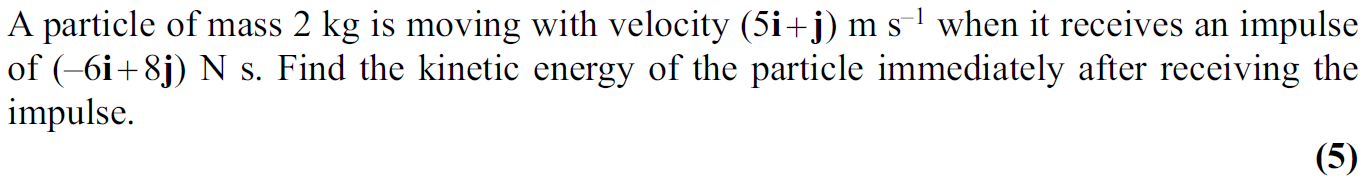 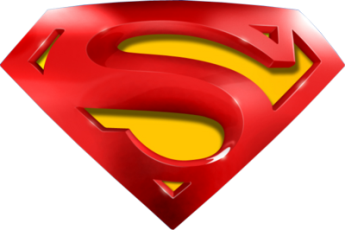 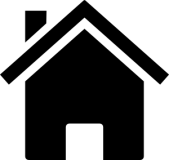 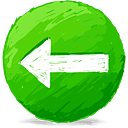 Jan 2011
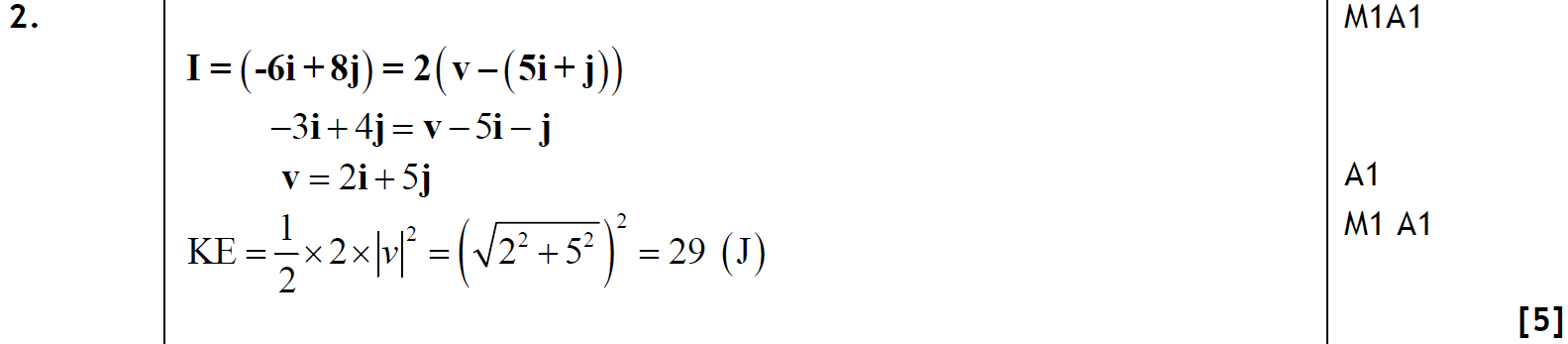 A
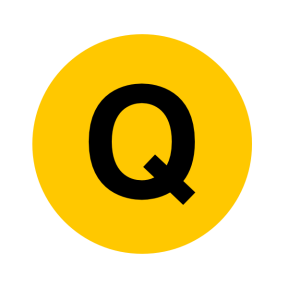 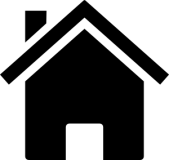 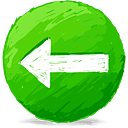 June 2011
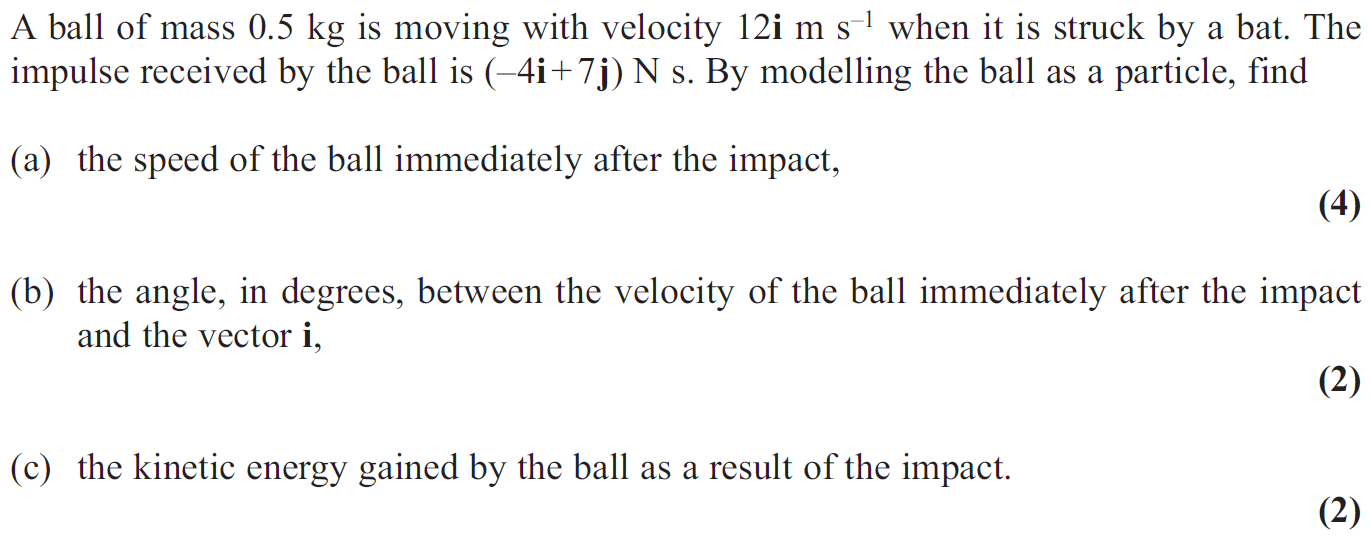 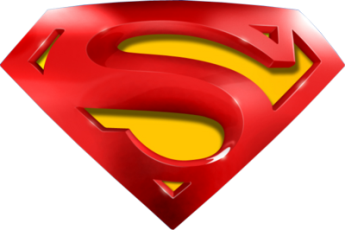 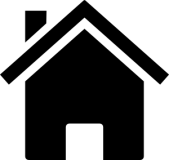 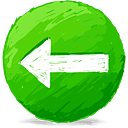 June 2011
A
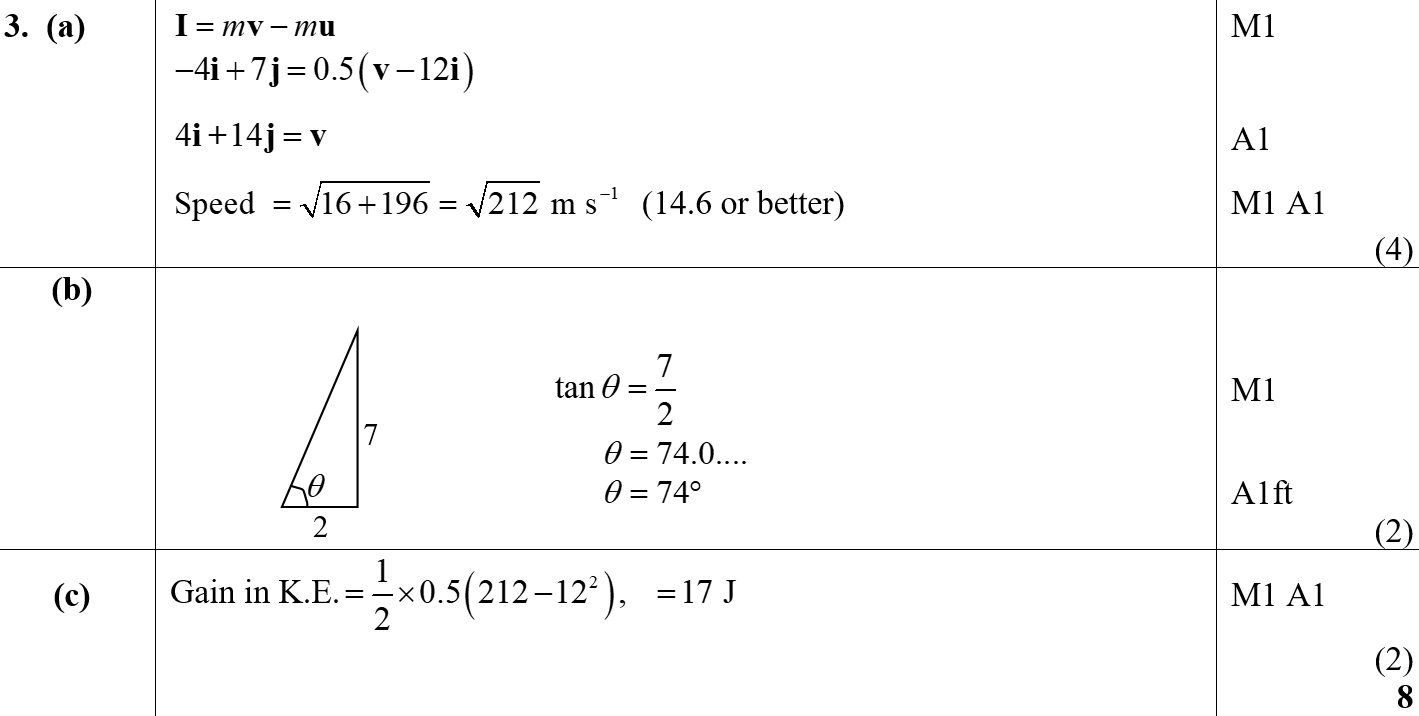 B
C
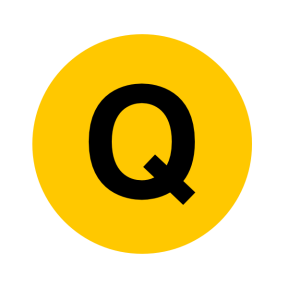 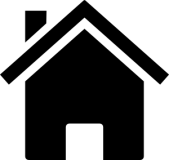 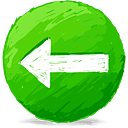 Jan 2012
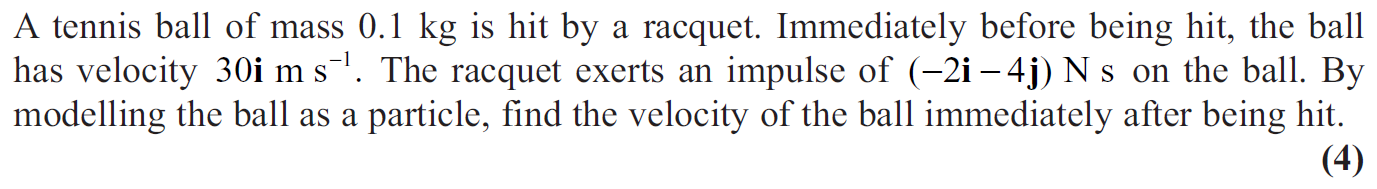 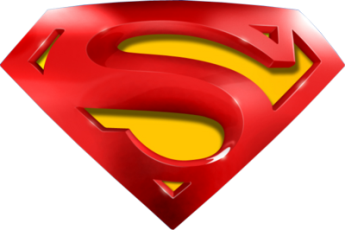 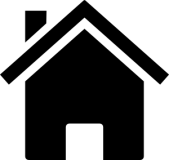 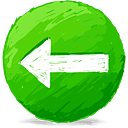 Jan 2012
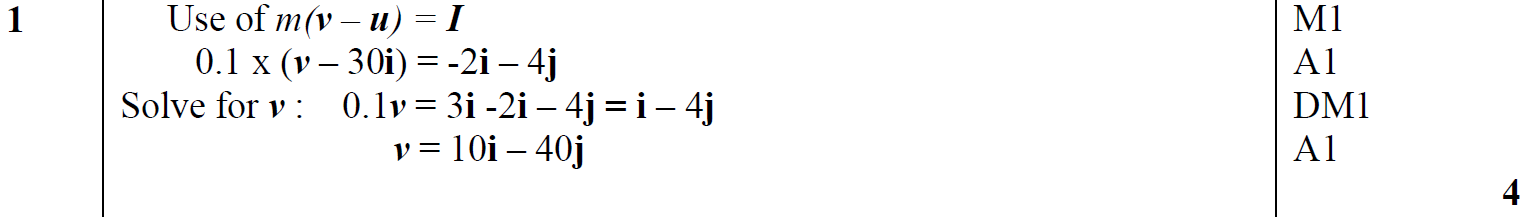 A
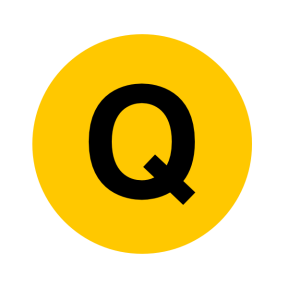 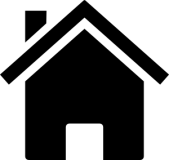 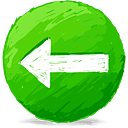 May 2012
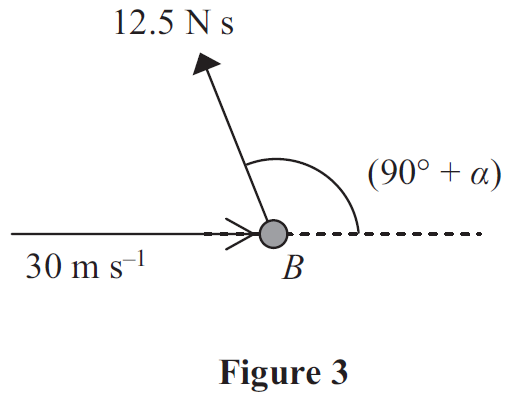 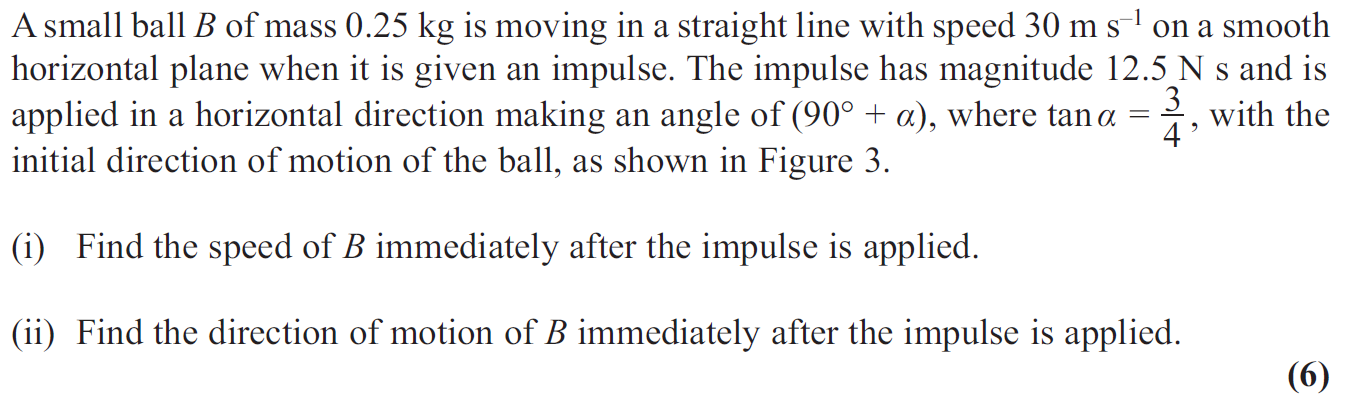 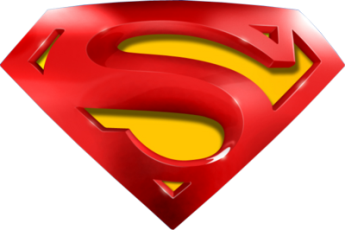 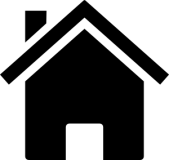 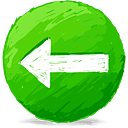 May 2012
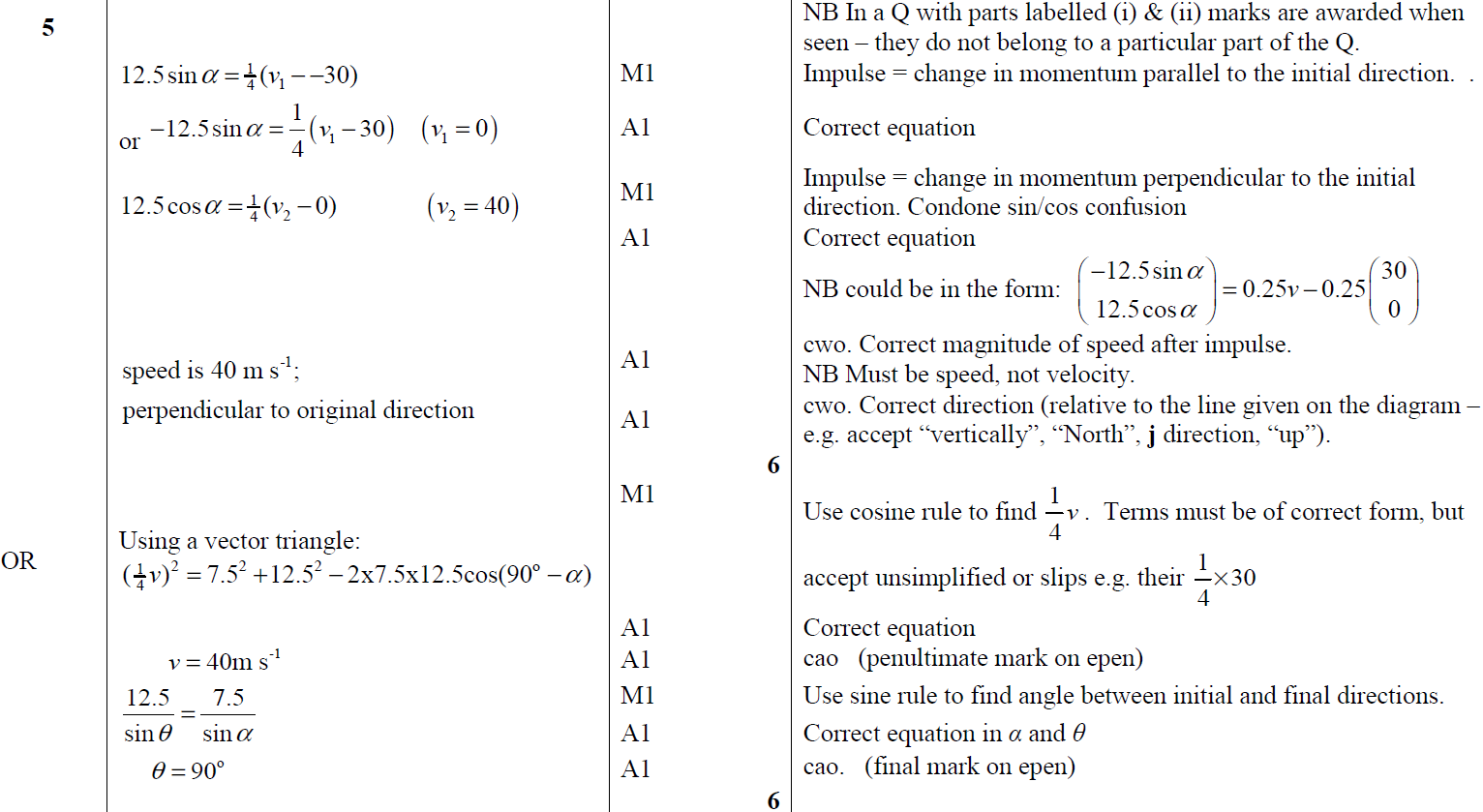 A
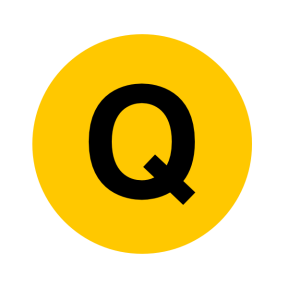 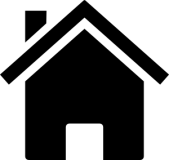 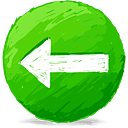 June 2013
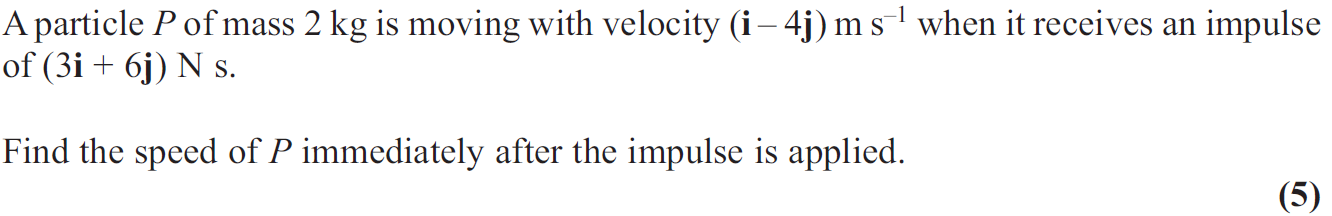 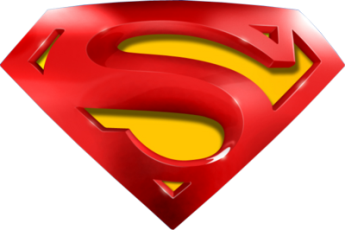 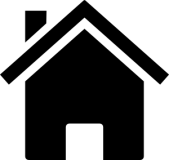 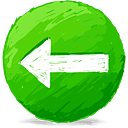 June 2013
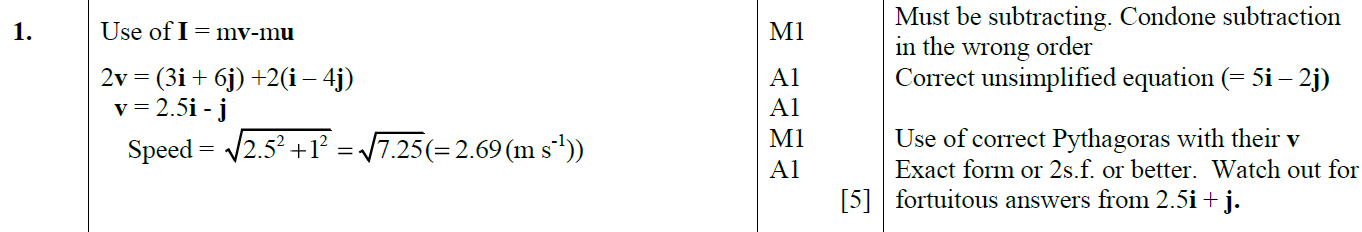 A
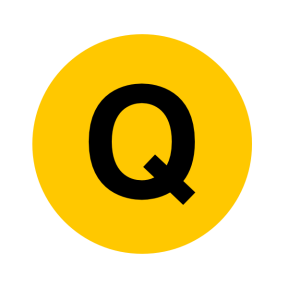 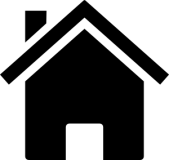 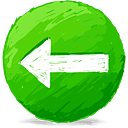 June 2014
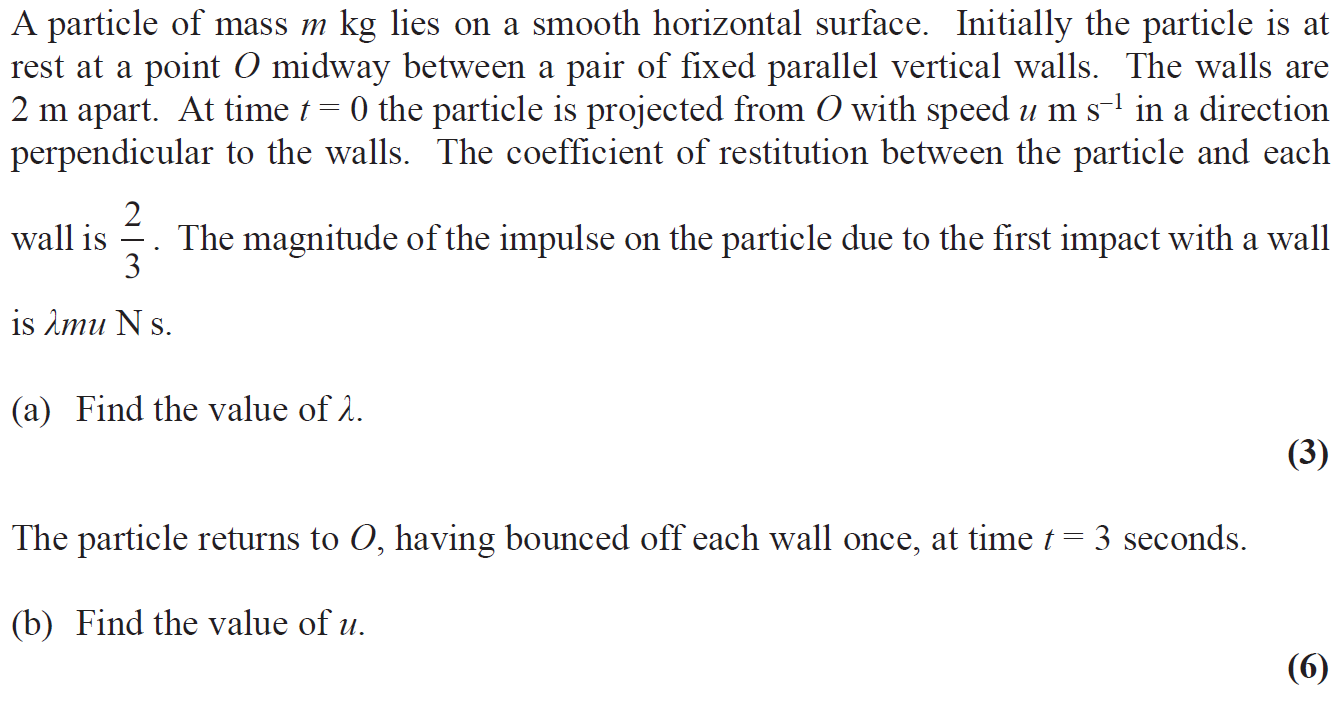 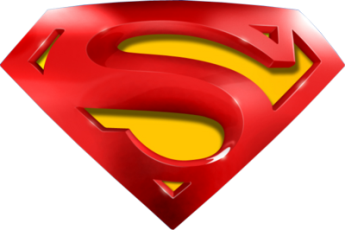 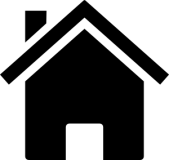 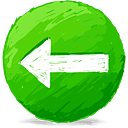 June 2014
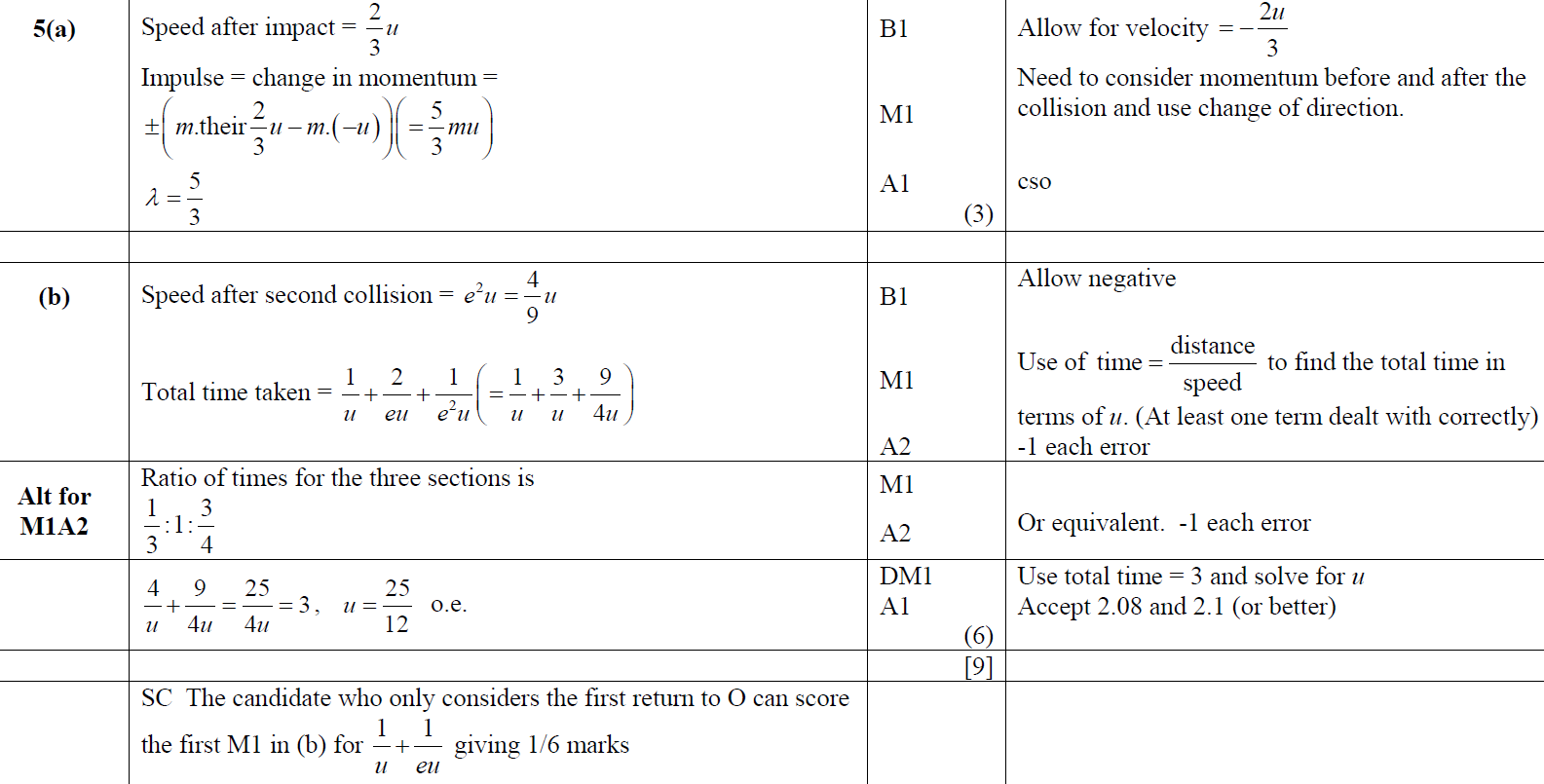 A
B
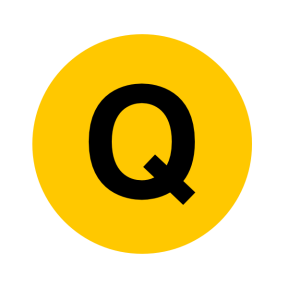 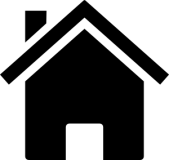 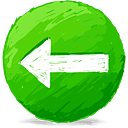 June 2014 (R)
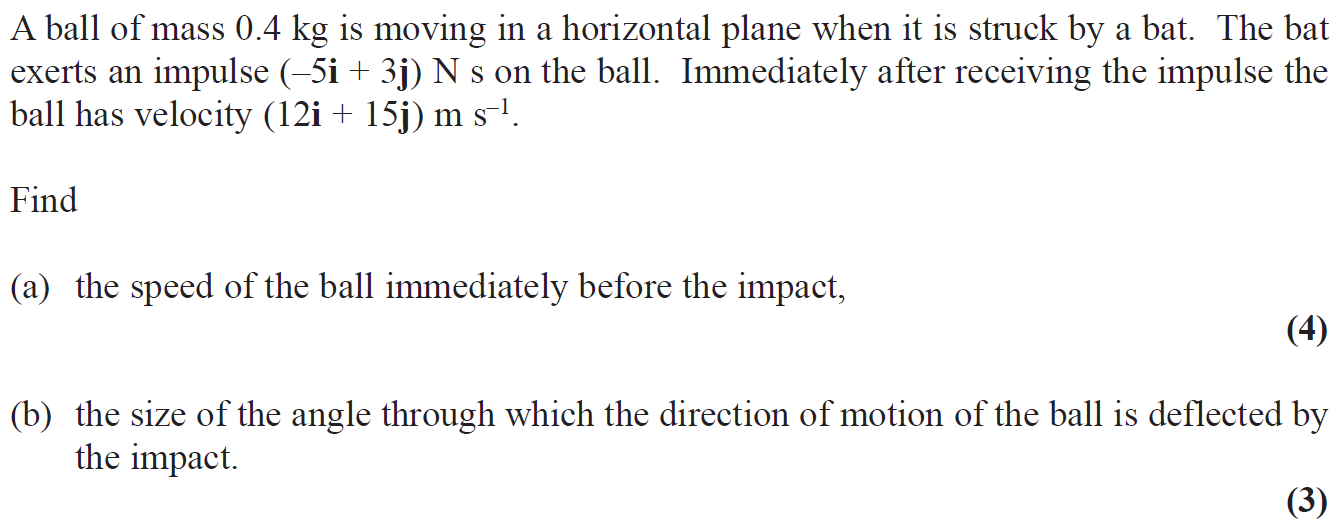 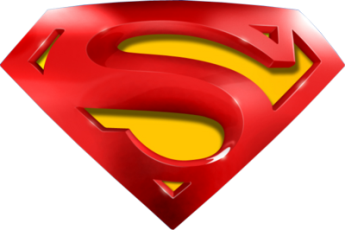 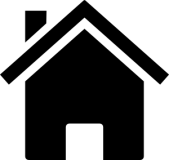 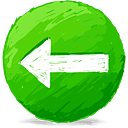 June 2014 (R)
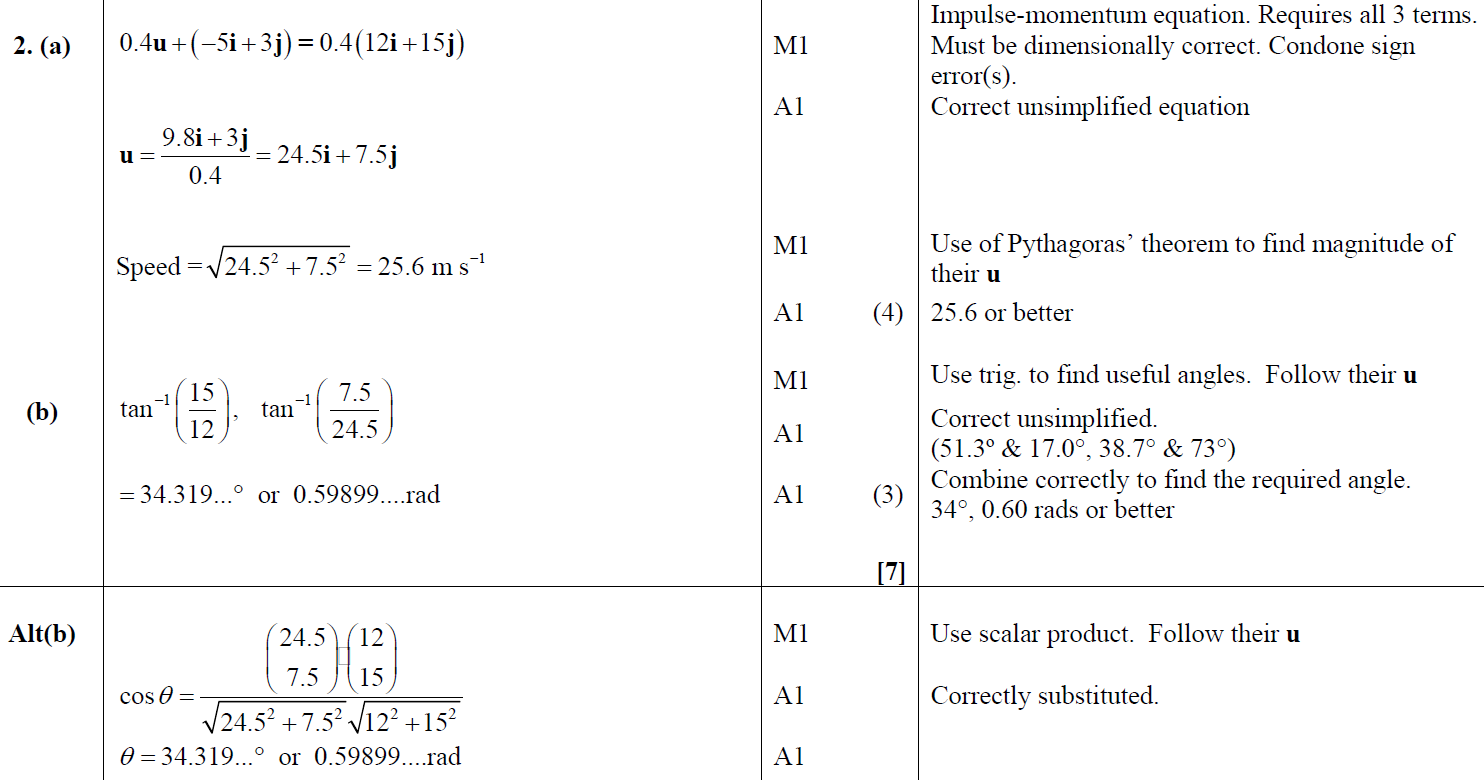 A
B
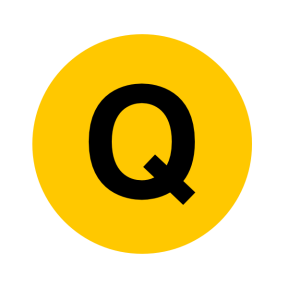 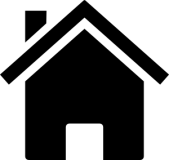 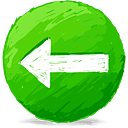 June 2015
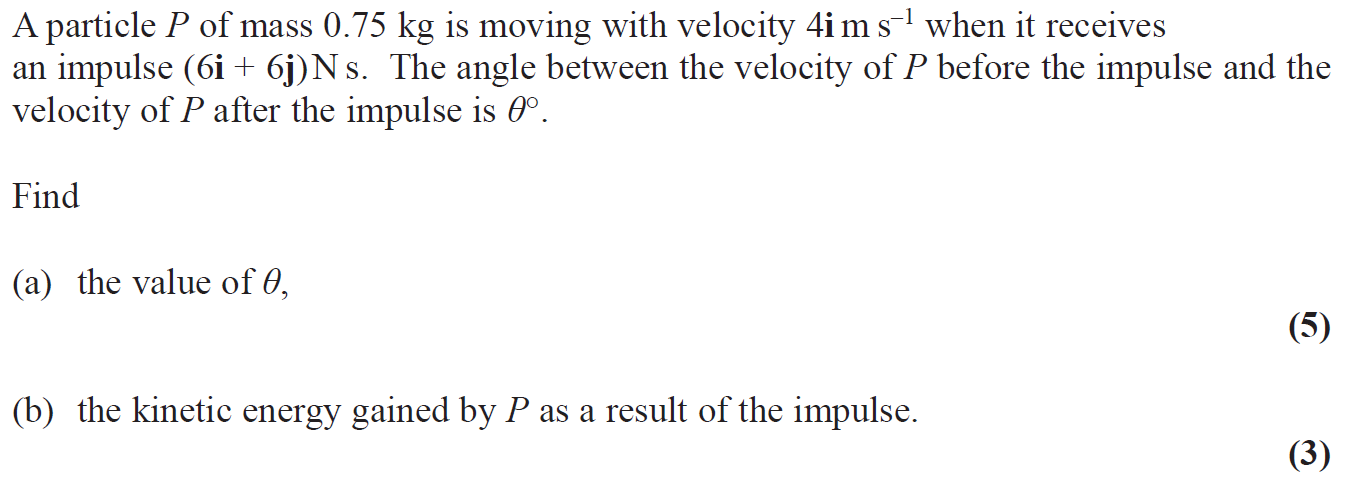 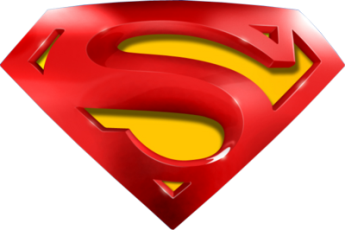 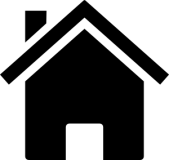 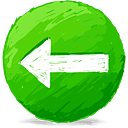 June 2015
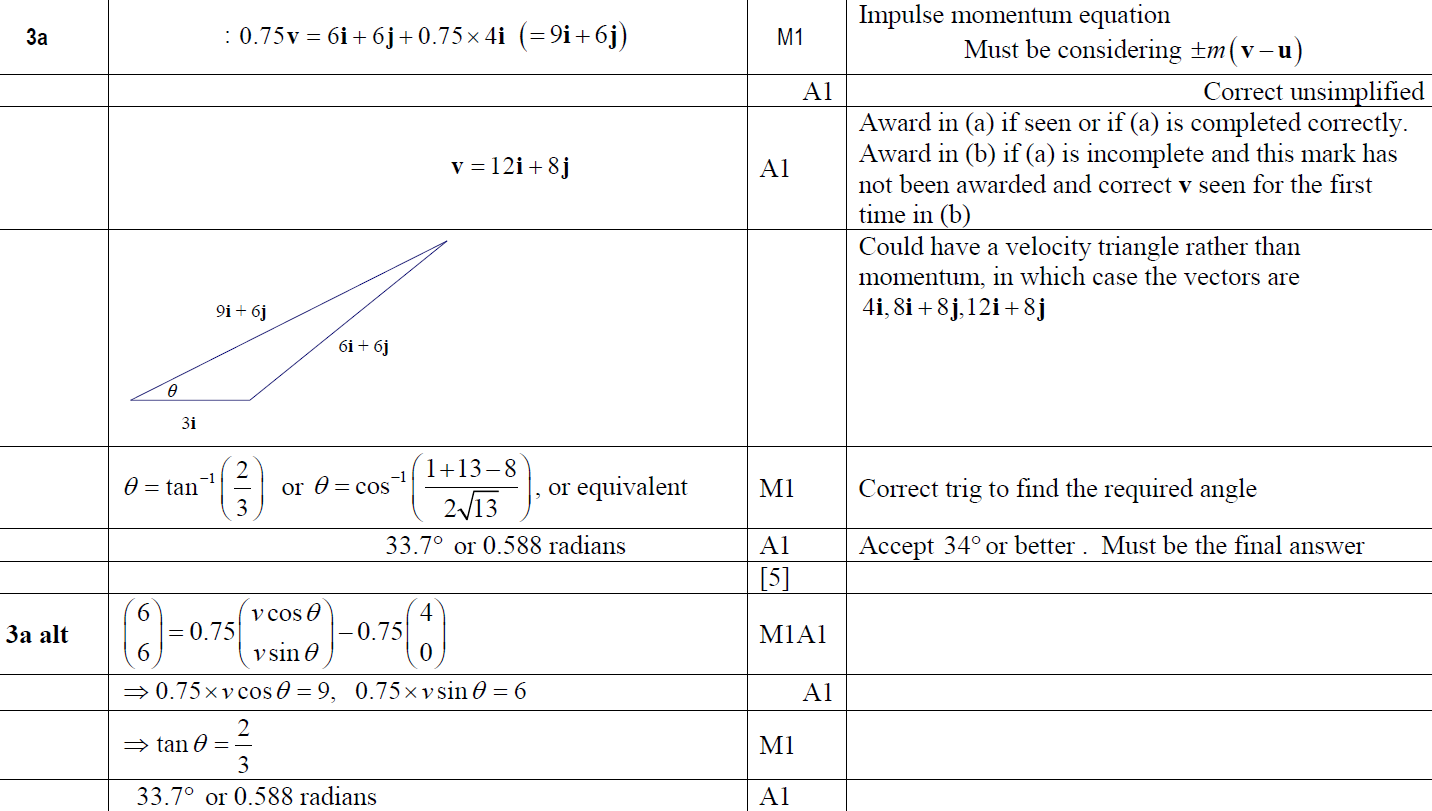 A
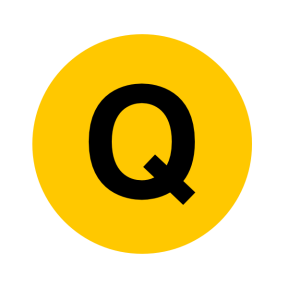 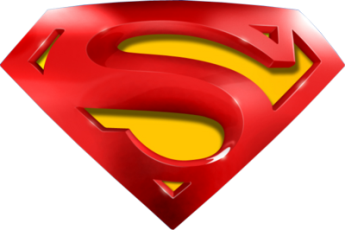 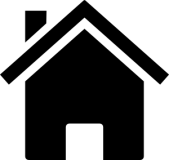 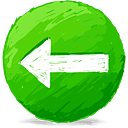 June 2015
B
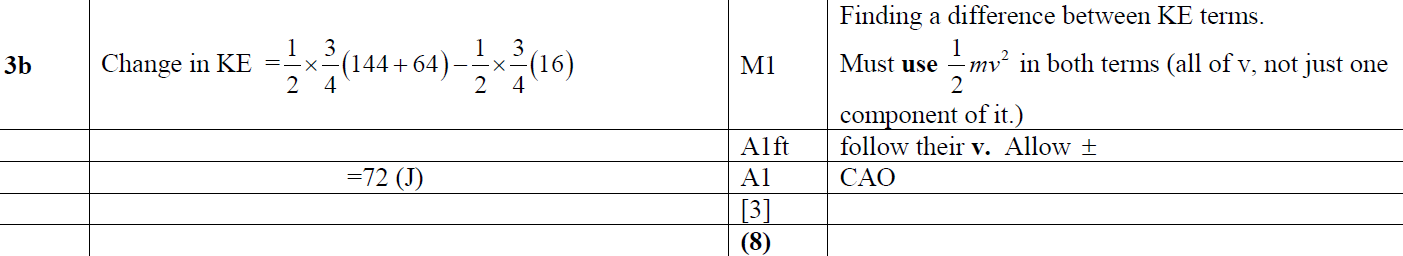 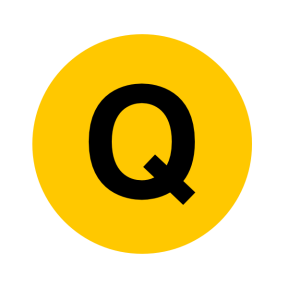 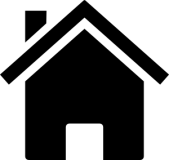 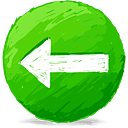 June 2016
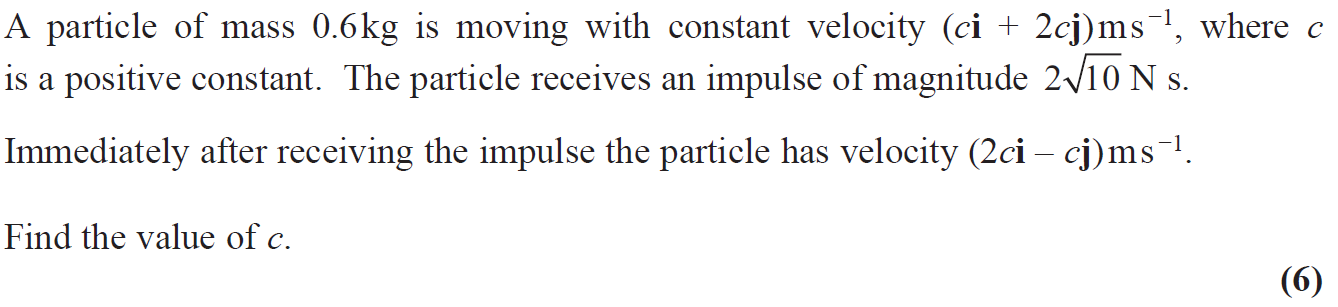 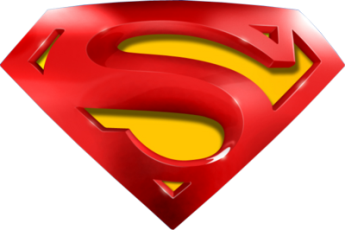 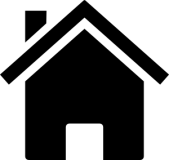 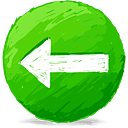 June 2016
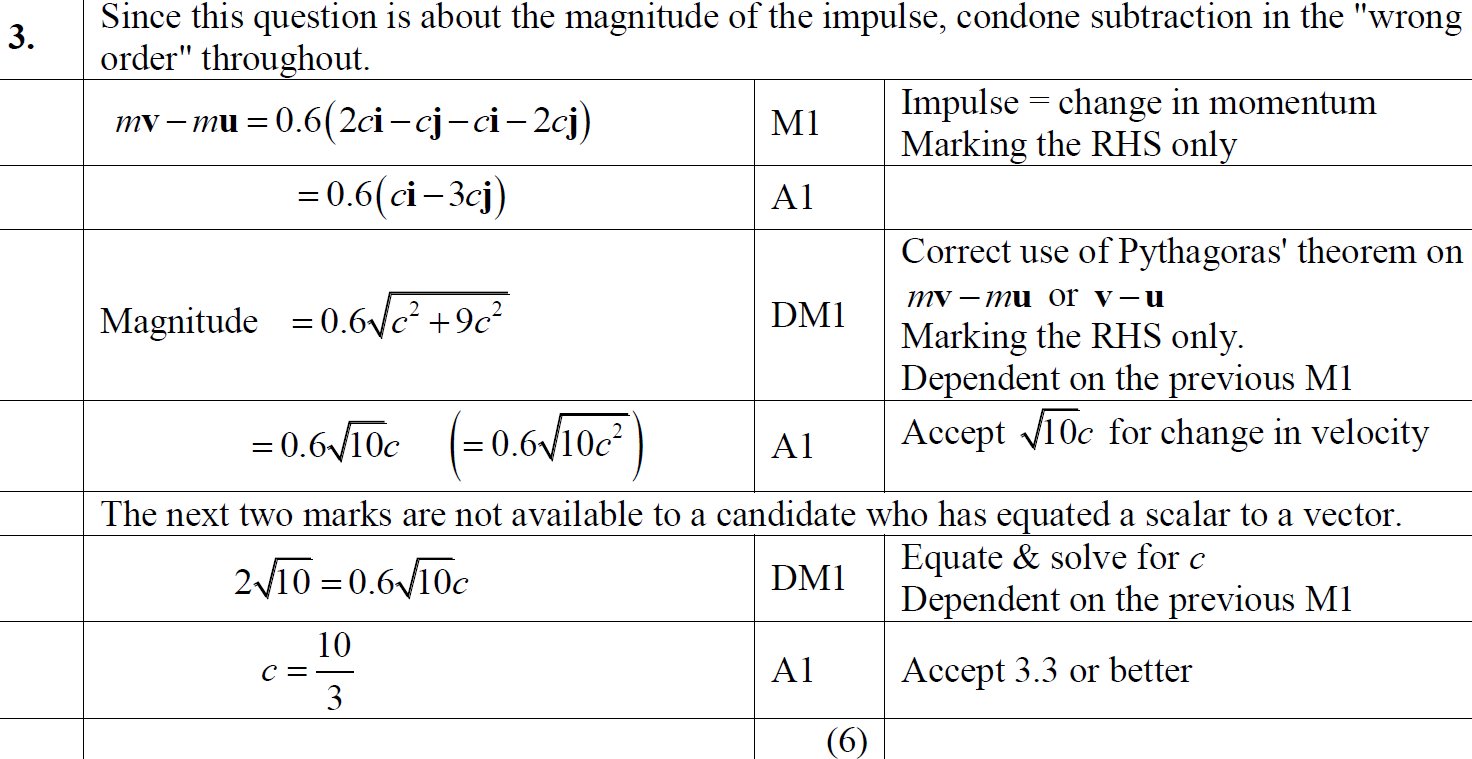 A
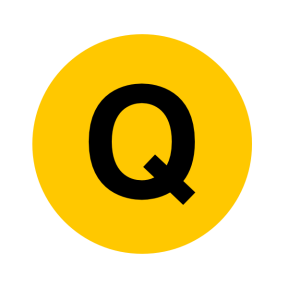 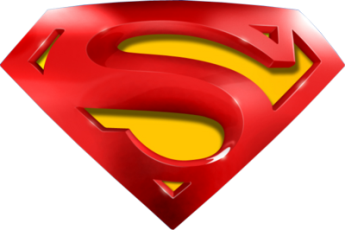 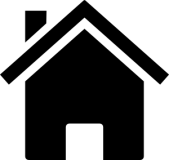 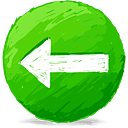 June 2016
A Alternative (i)
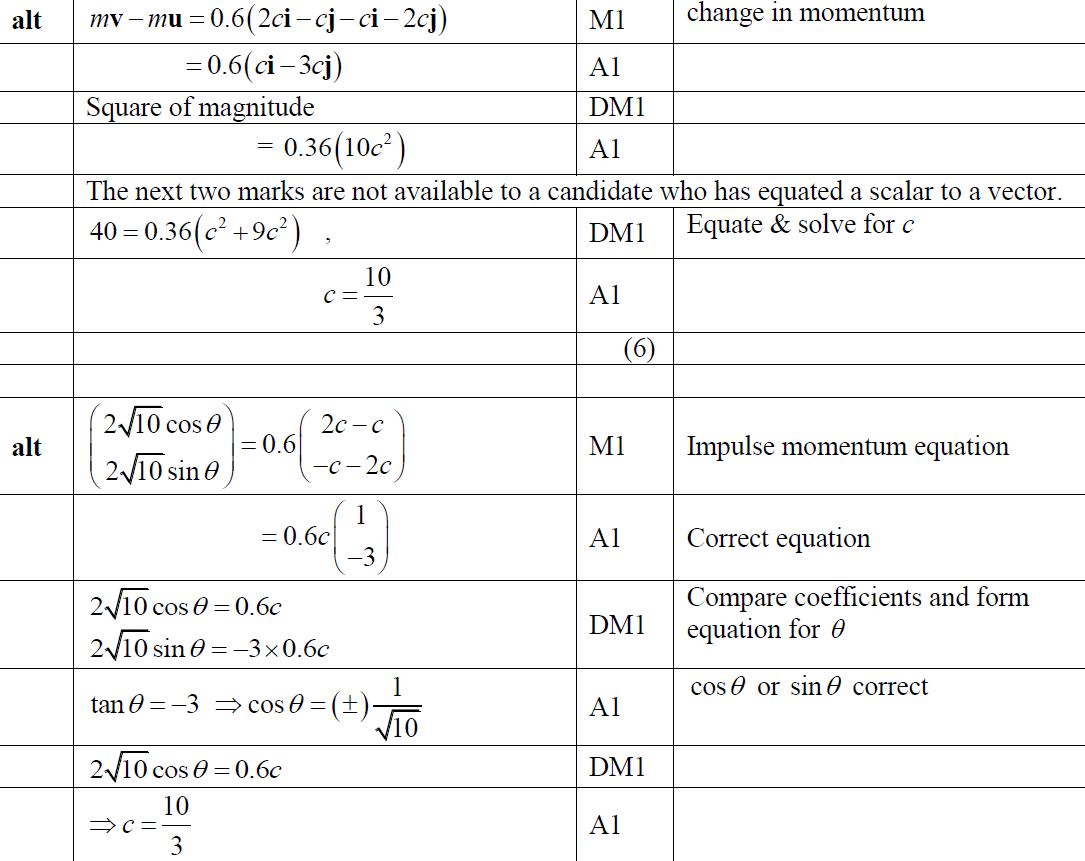 A Alternative (ii)
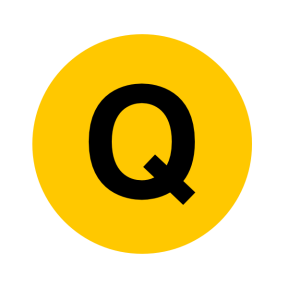 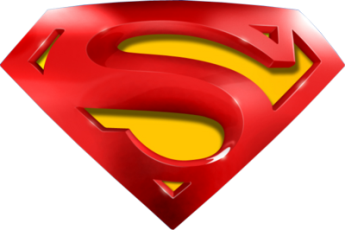 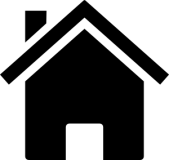 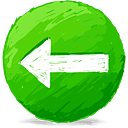 June 2016
A Alternative (iii)
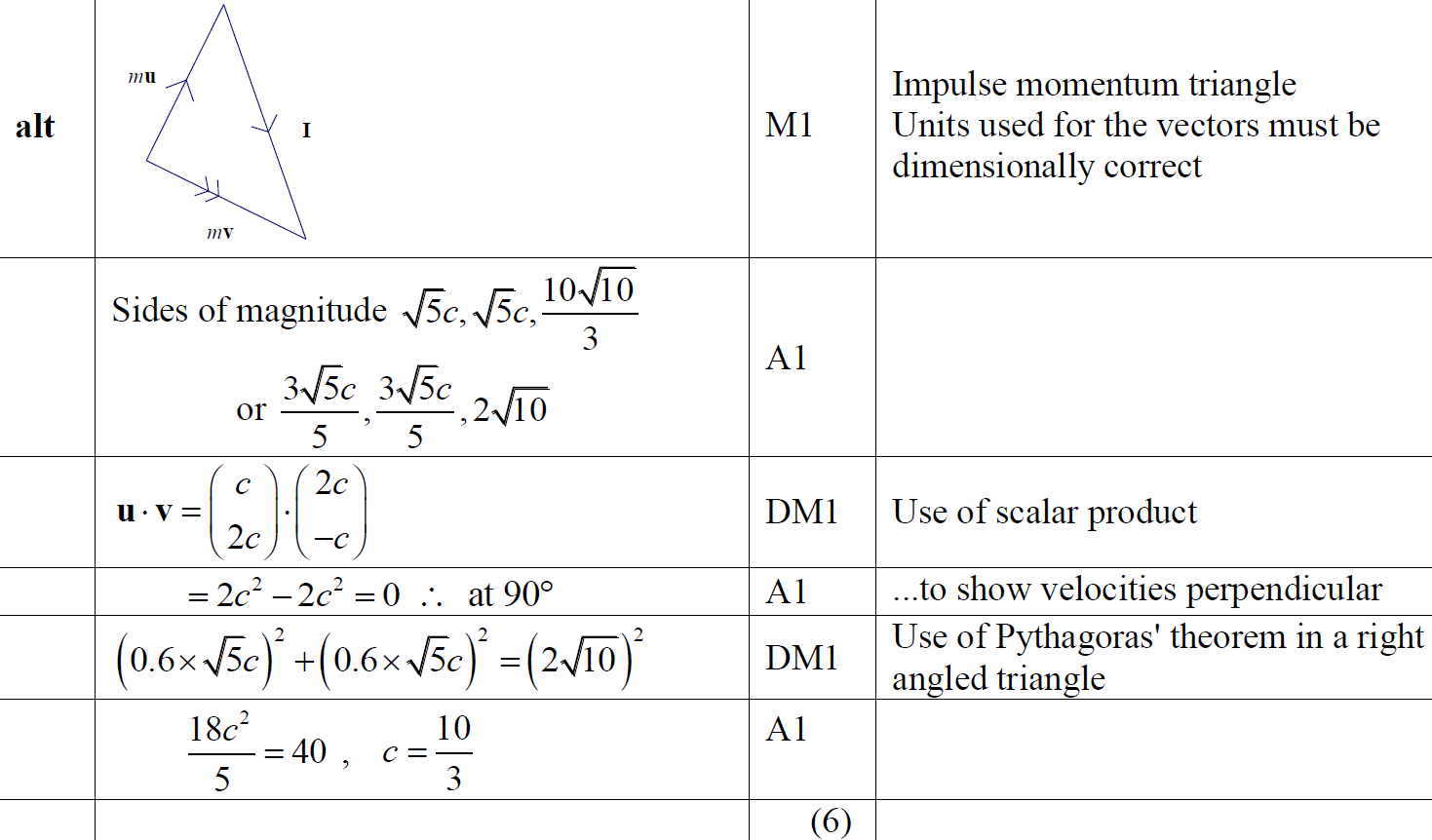 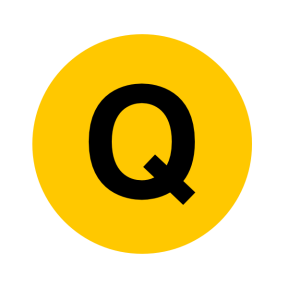 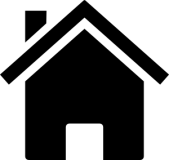 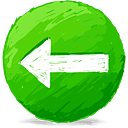 June 2017
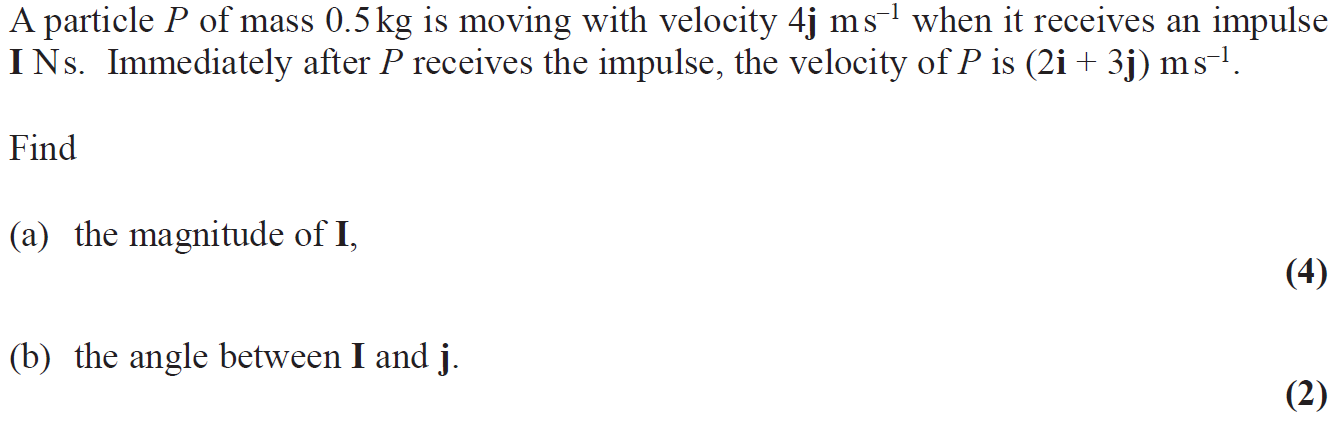 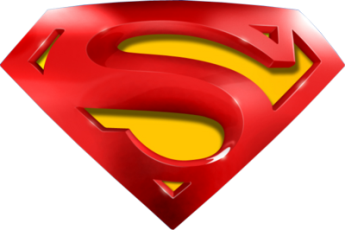 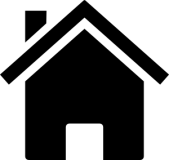 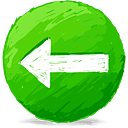 June 2017
A
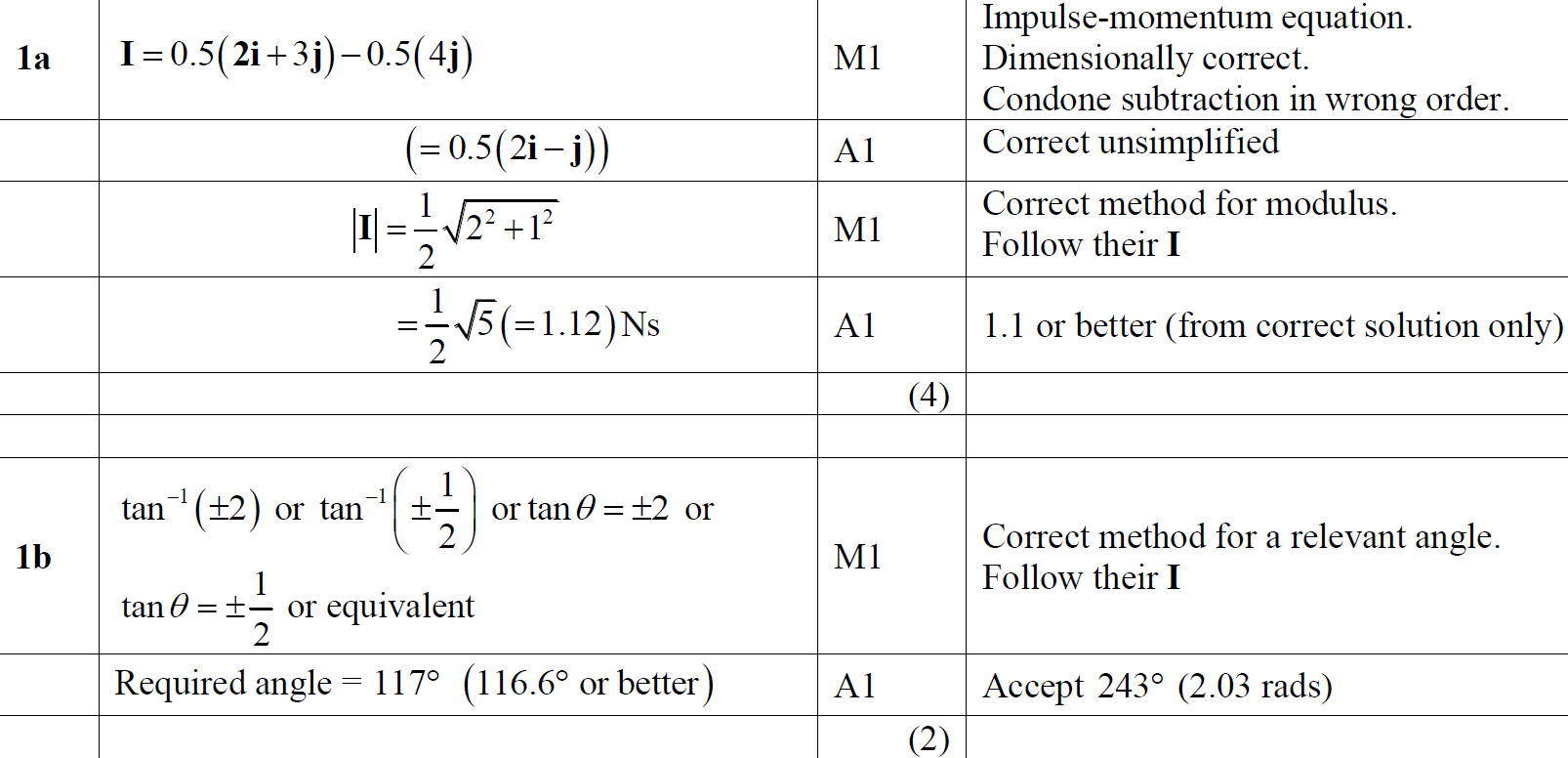 B
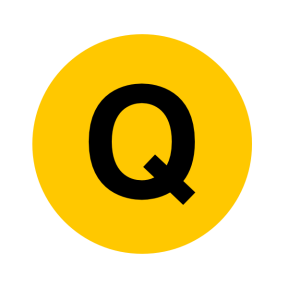 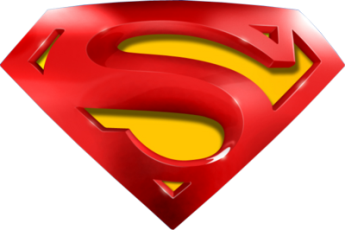 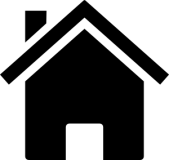 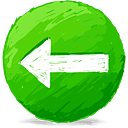 June 2017
B Alternative
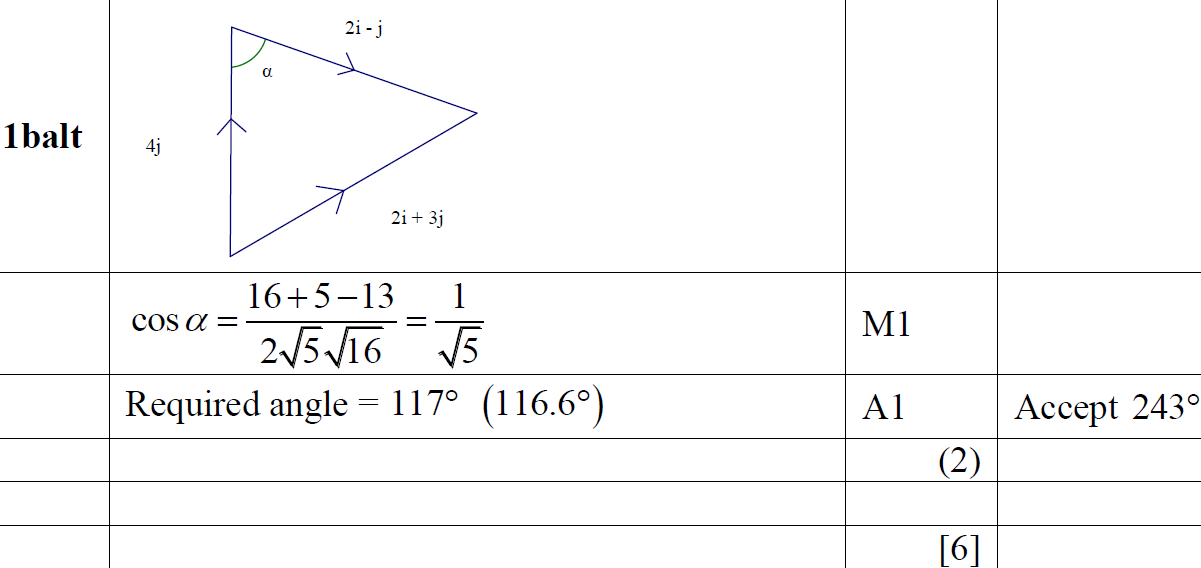 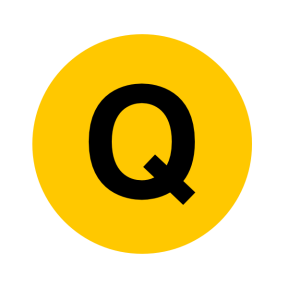 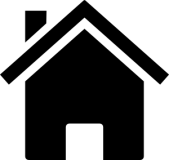 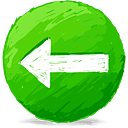 June 2018
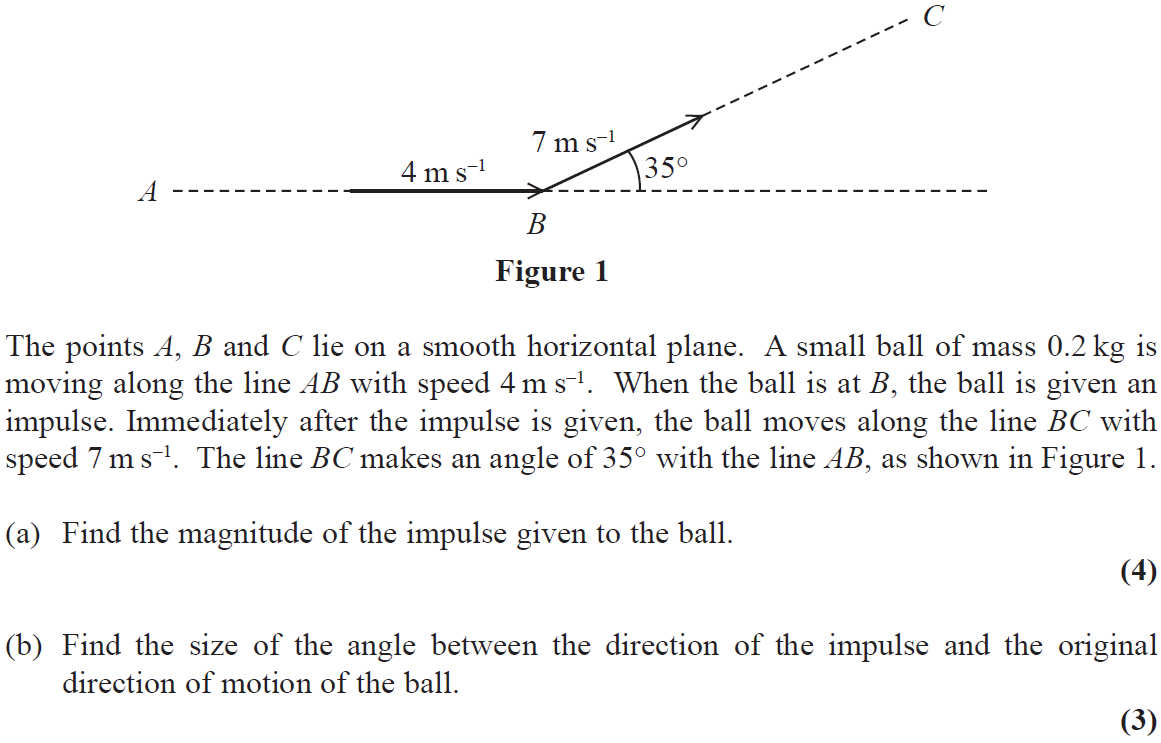 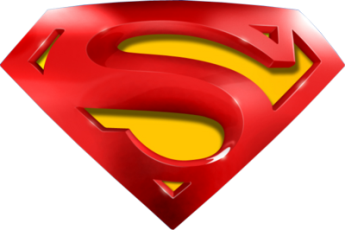 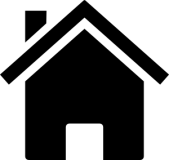 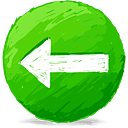 June 2018
A
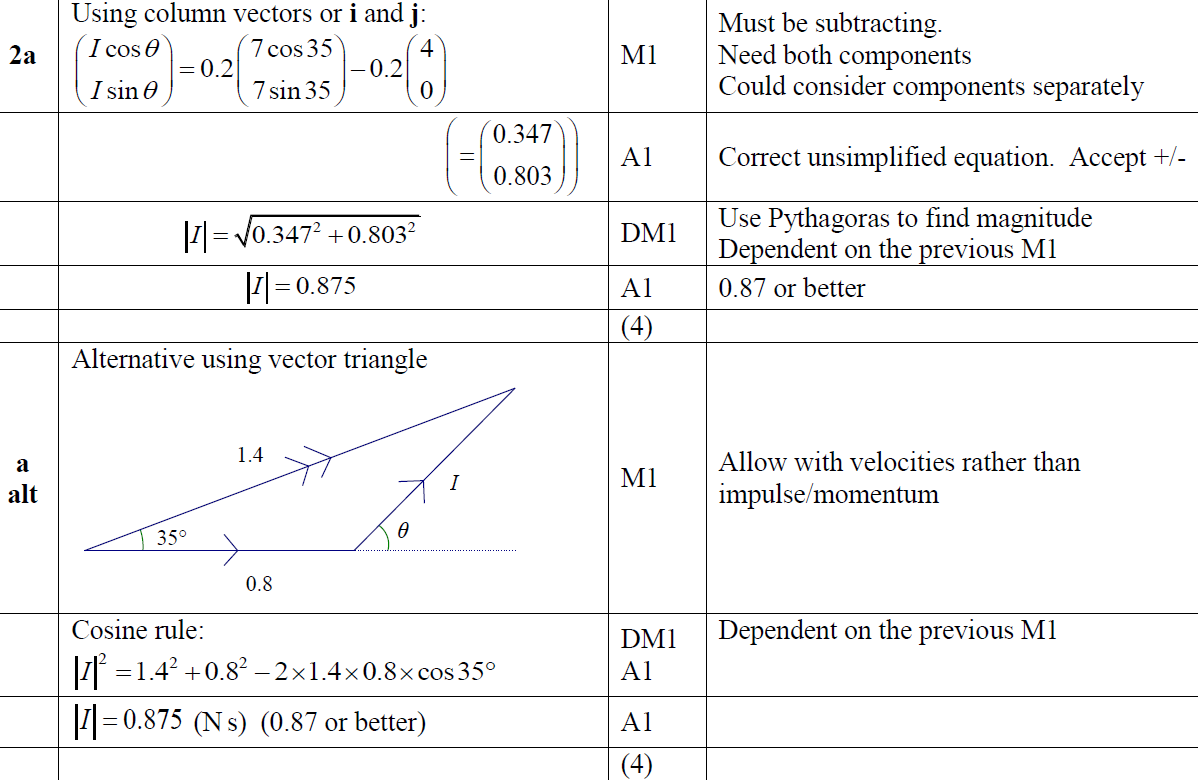 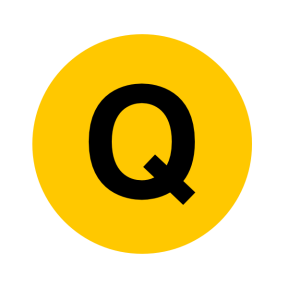 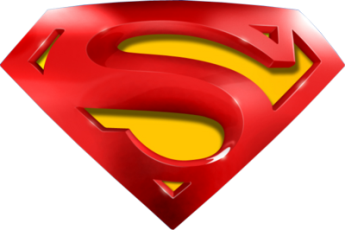 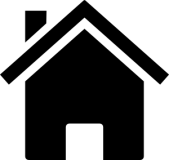 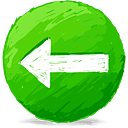 June 2018
B
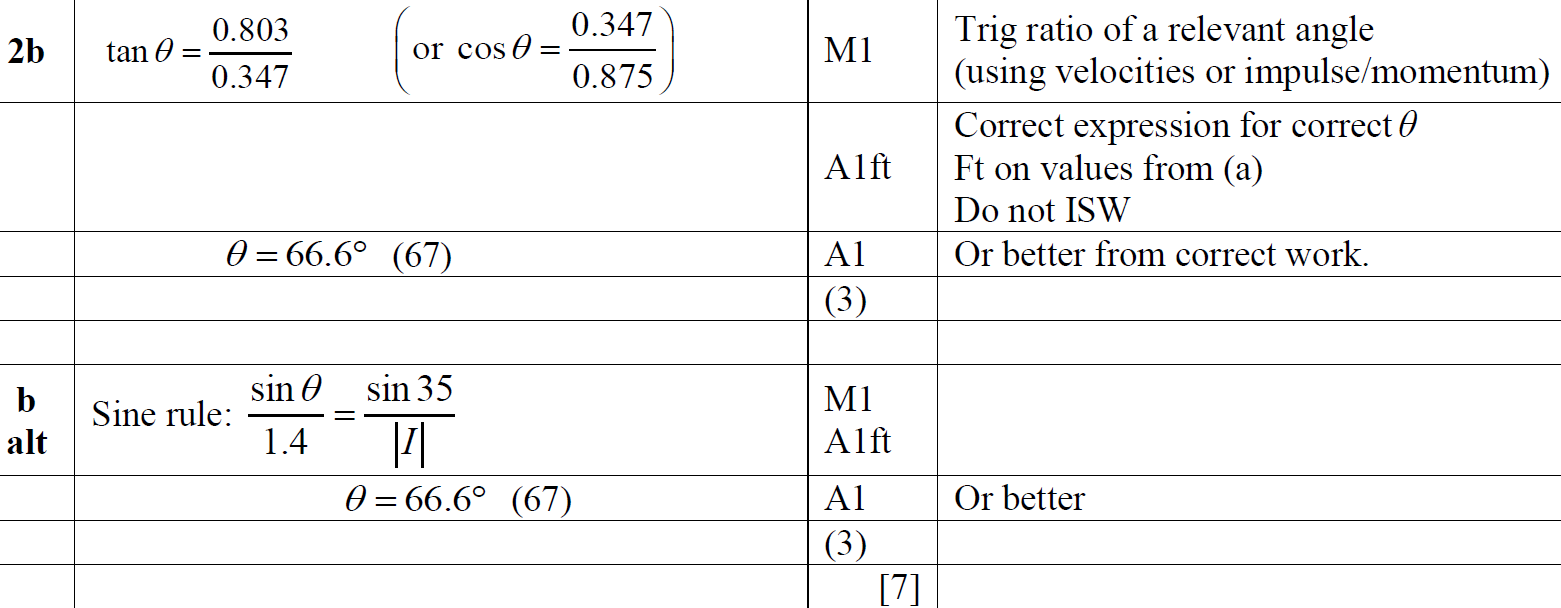 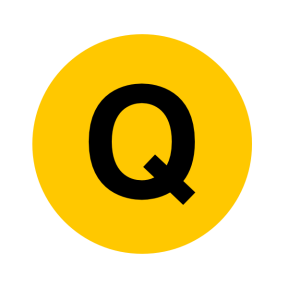 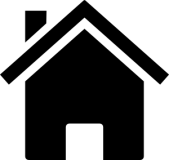 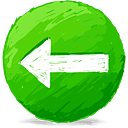 June 2019
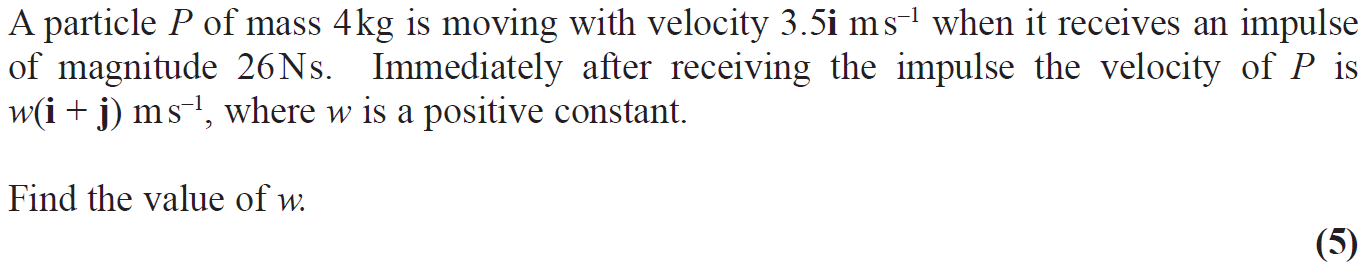 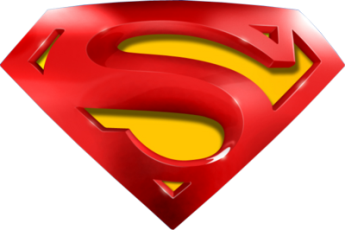 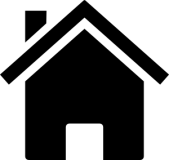 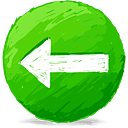 June 2019
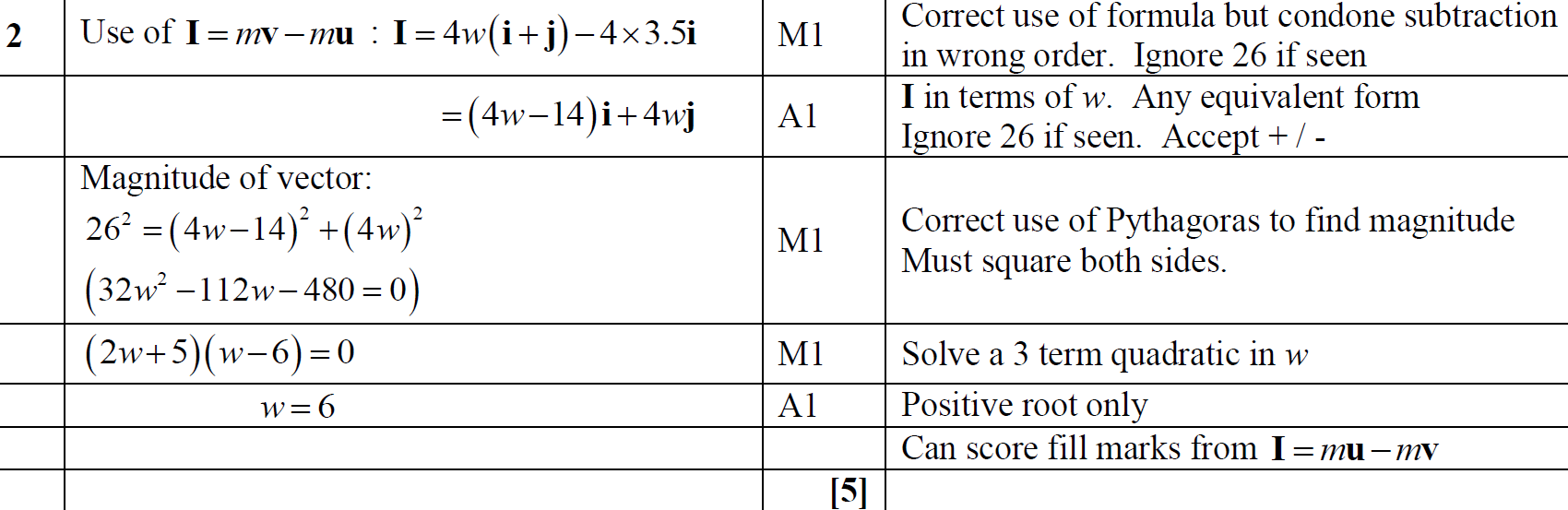 A
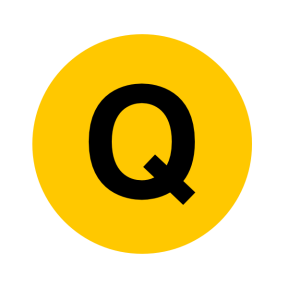 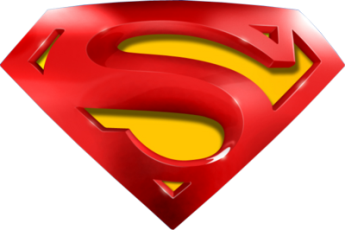 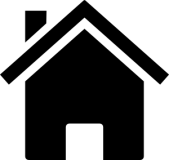 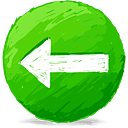 June 2019
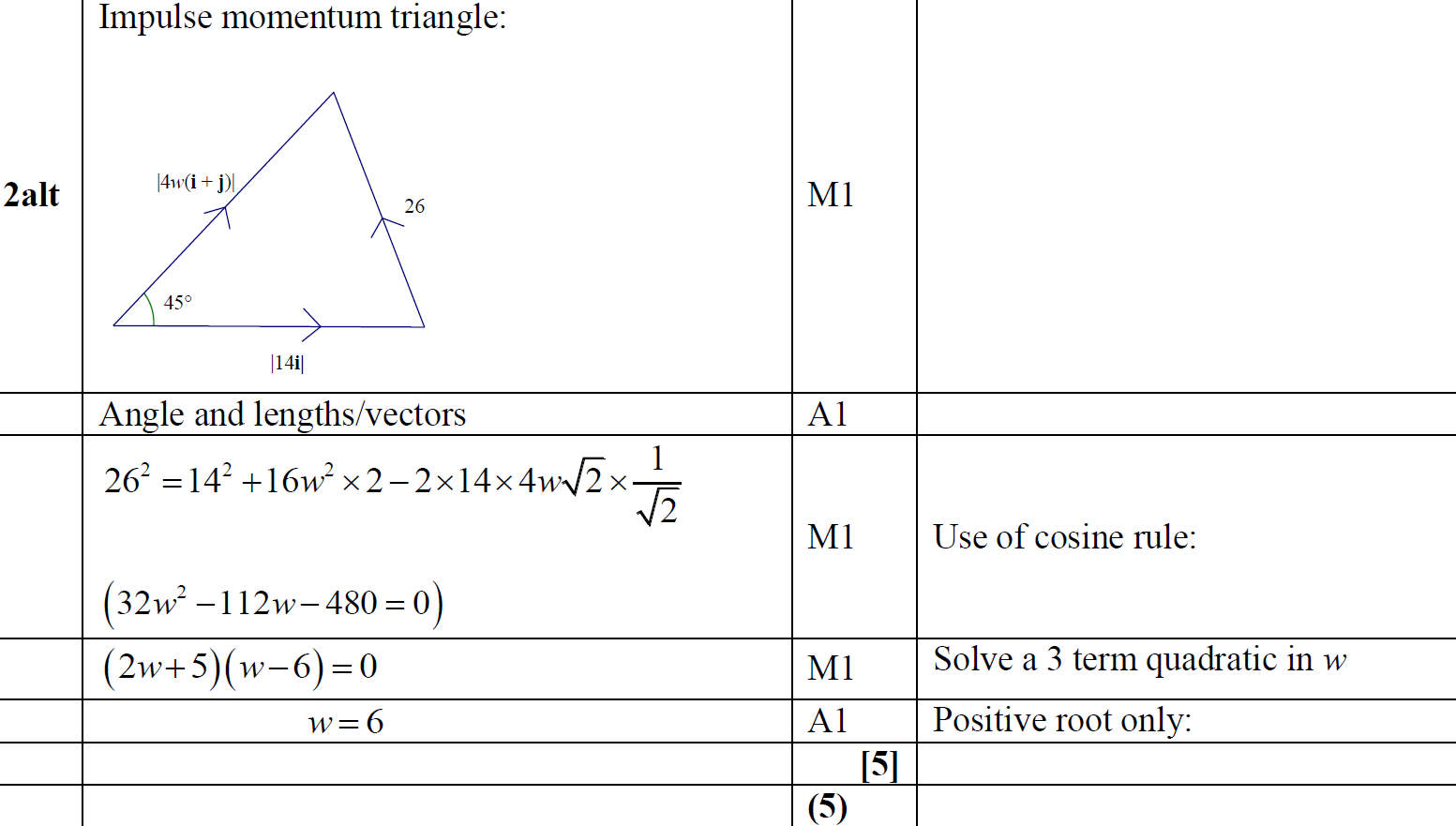 A Alternative
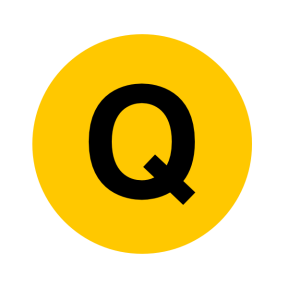 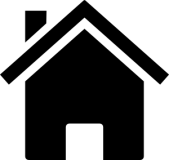 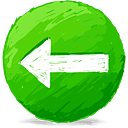 Old Spec Q’s
Impulse and Momentum
Specimen
SAM*
2019
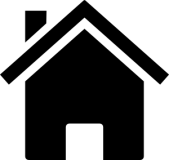 *with conservation of energy
Specimen
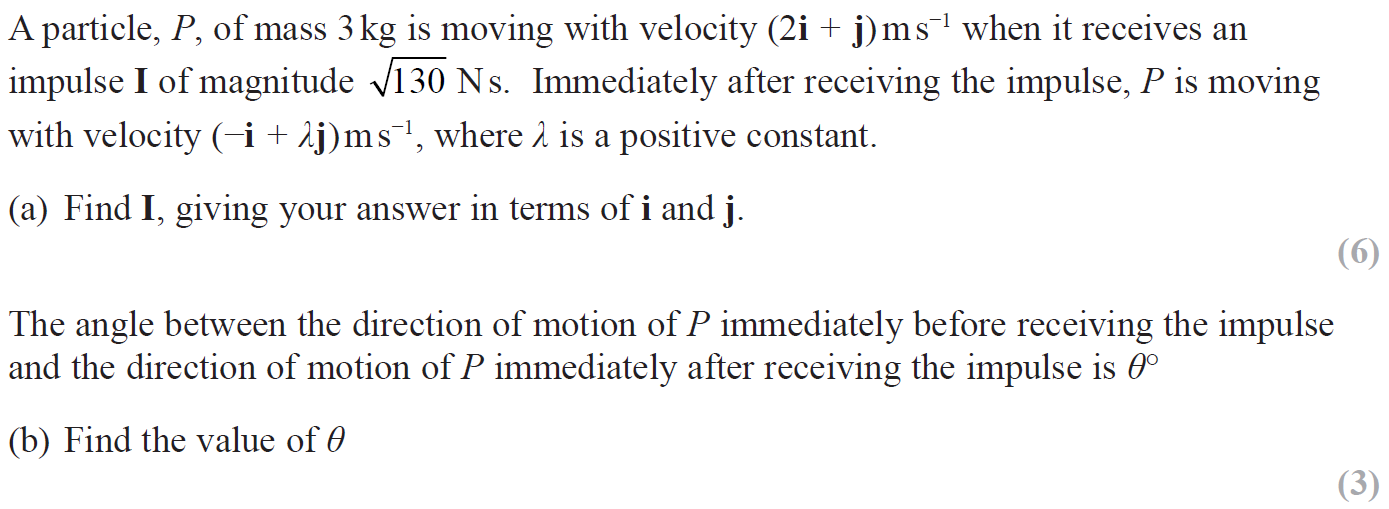 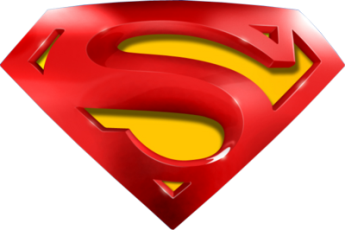 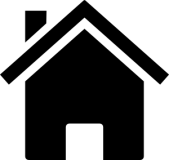 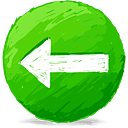 Specimen
A
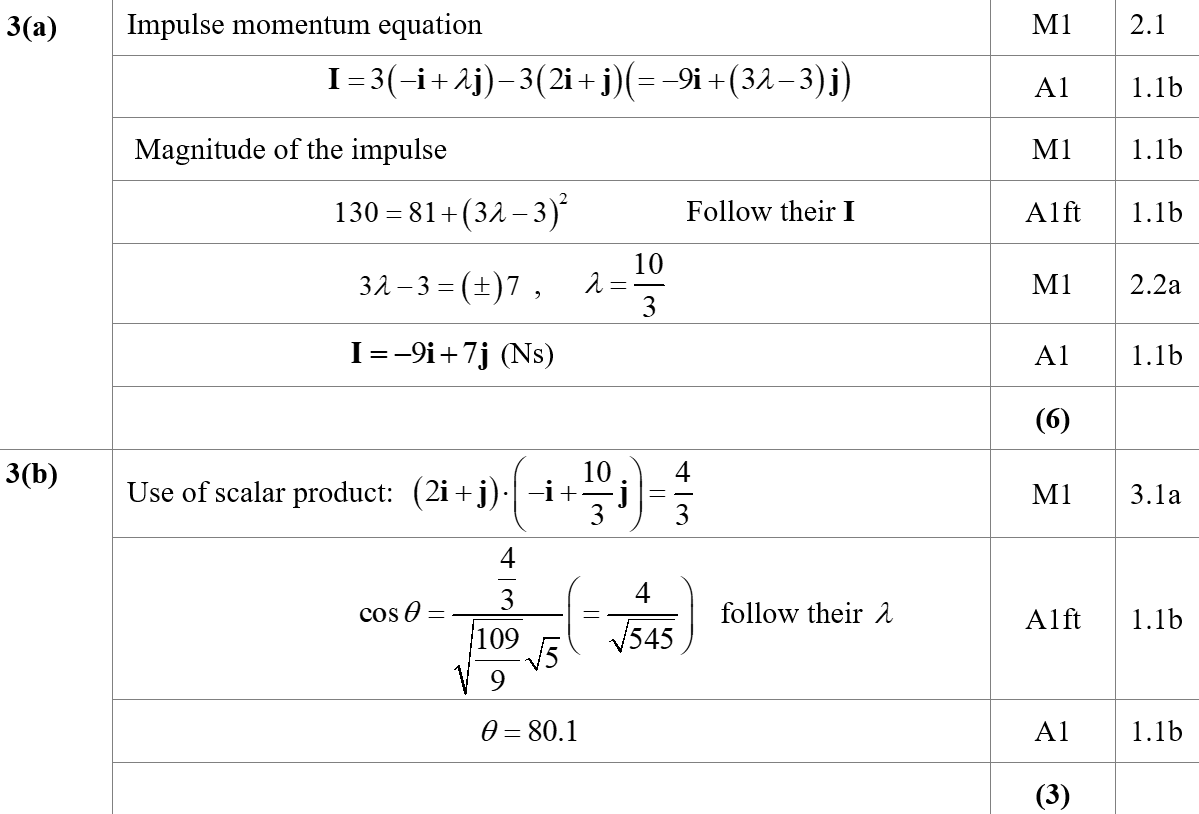 B
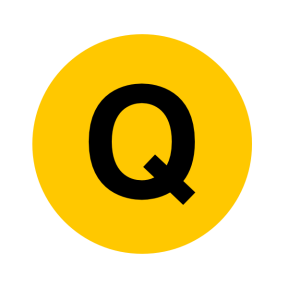 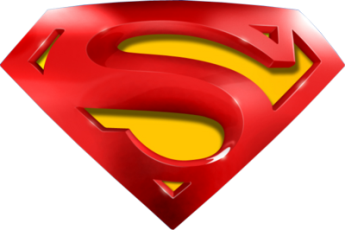 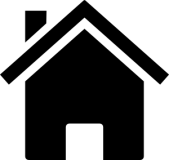 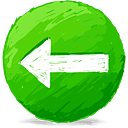 Specimen
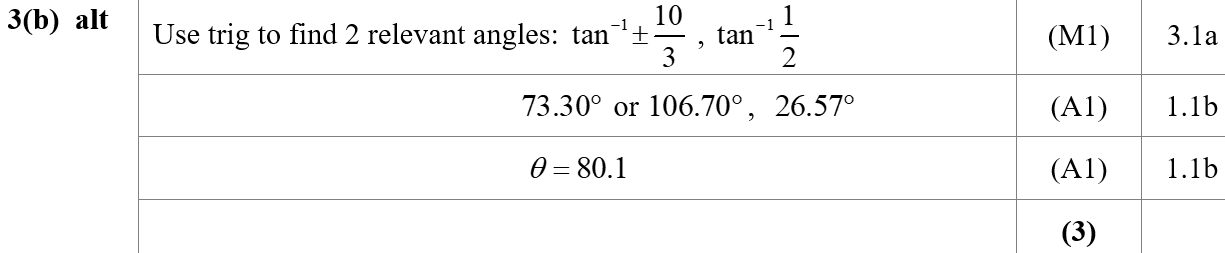 B Alternative
A notes
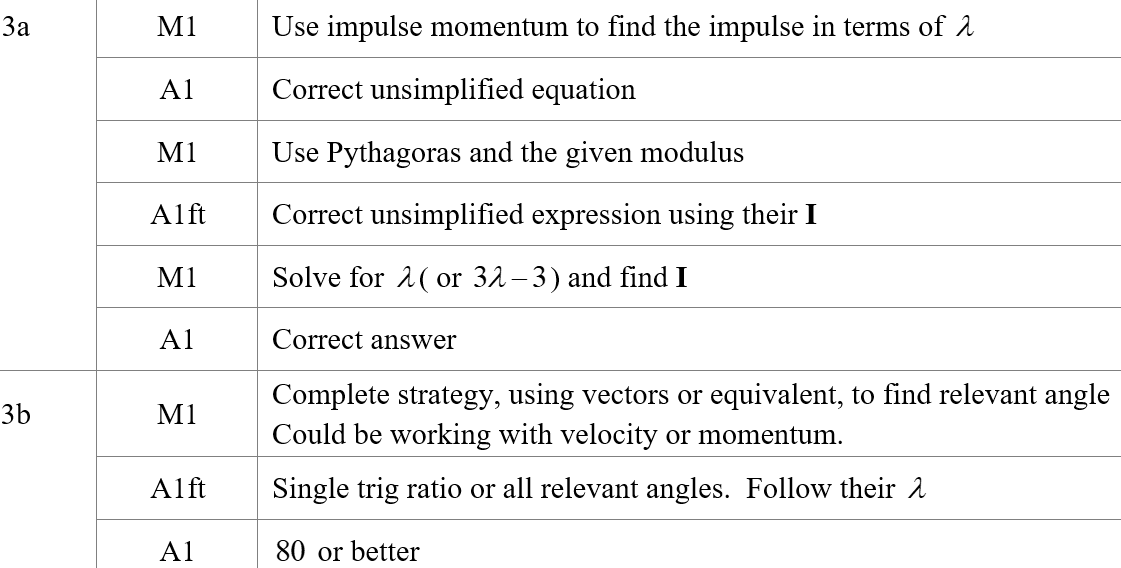 B notes
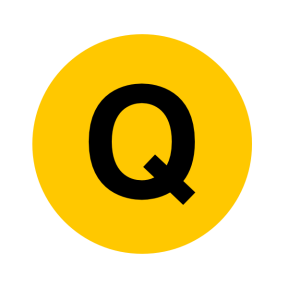 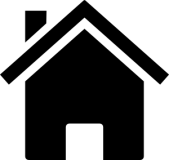 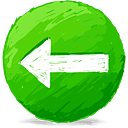 SAM
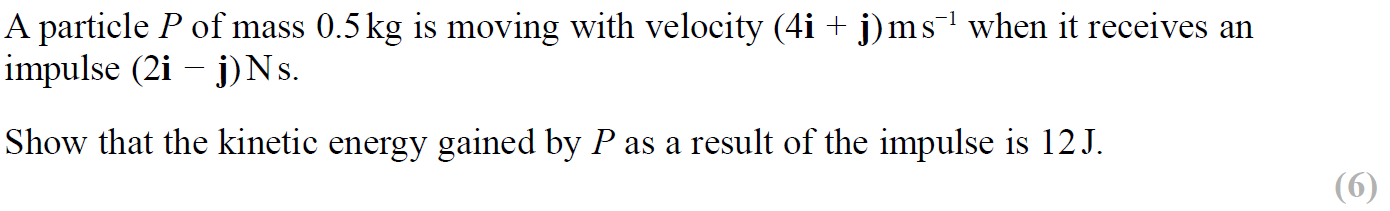 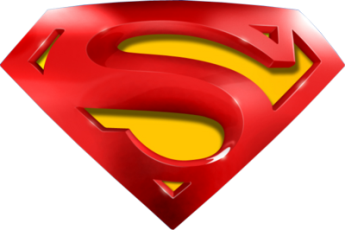 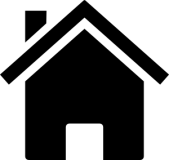 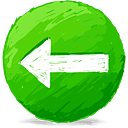 SAM
A
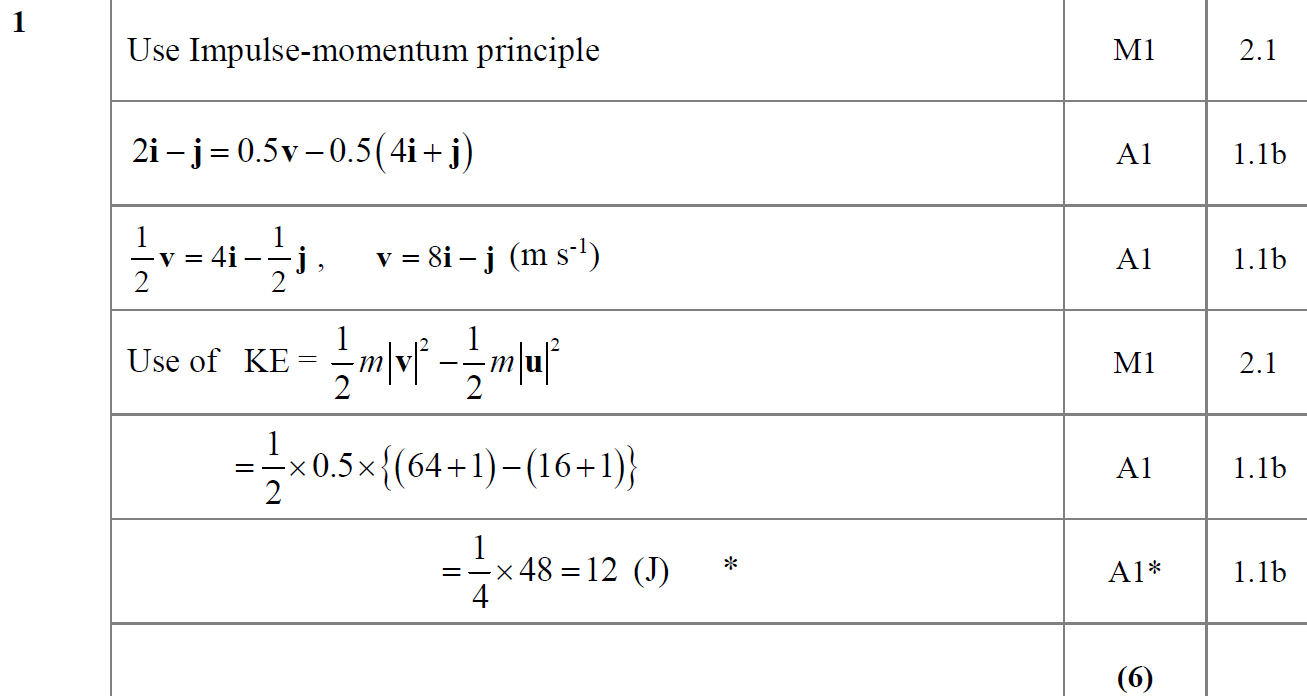 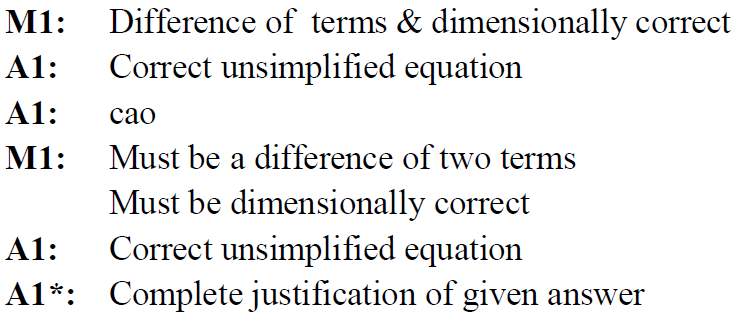 A notes
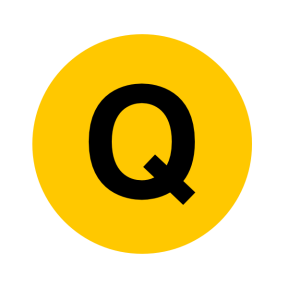 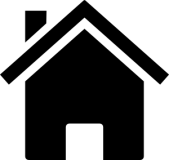 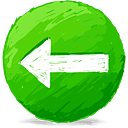 2019
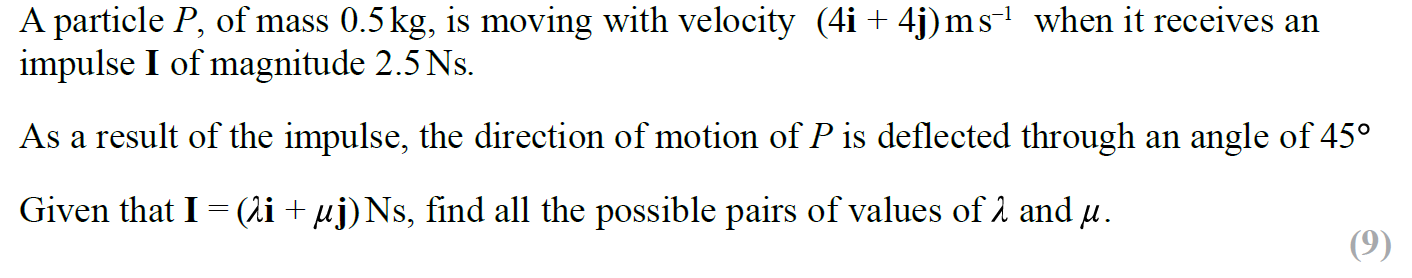 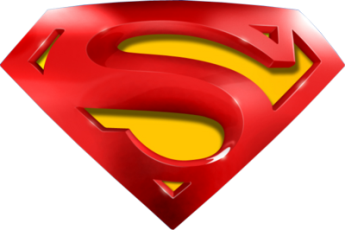 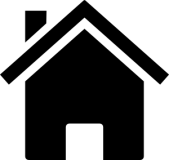 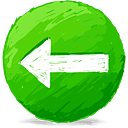 2019
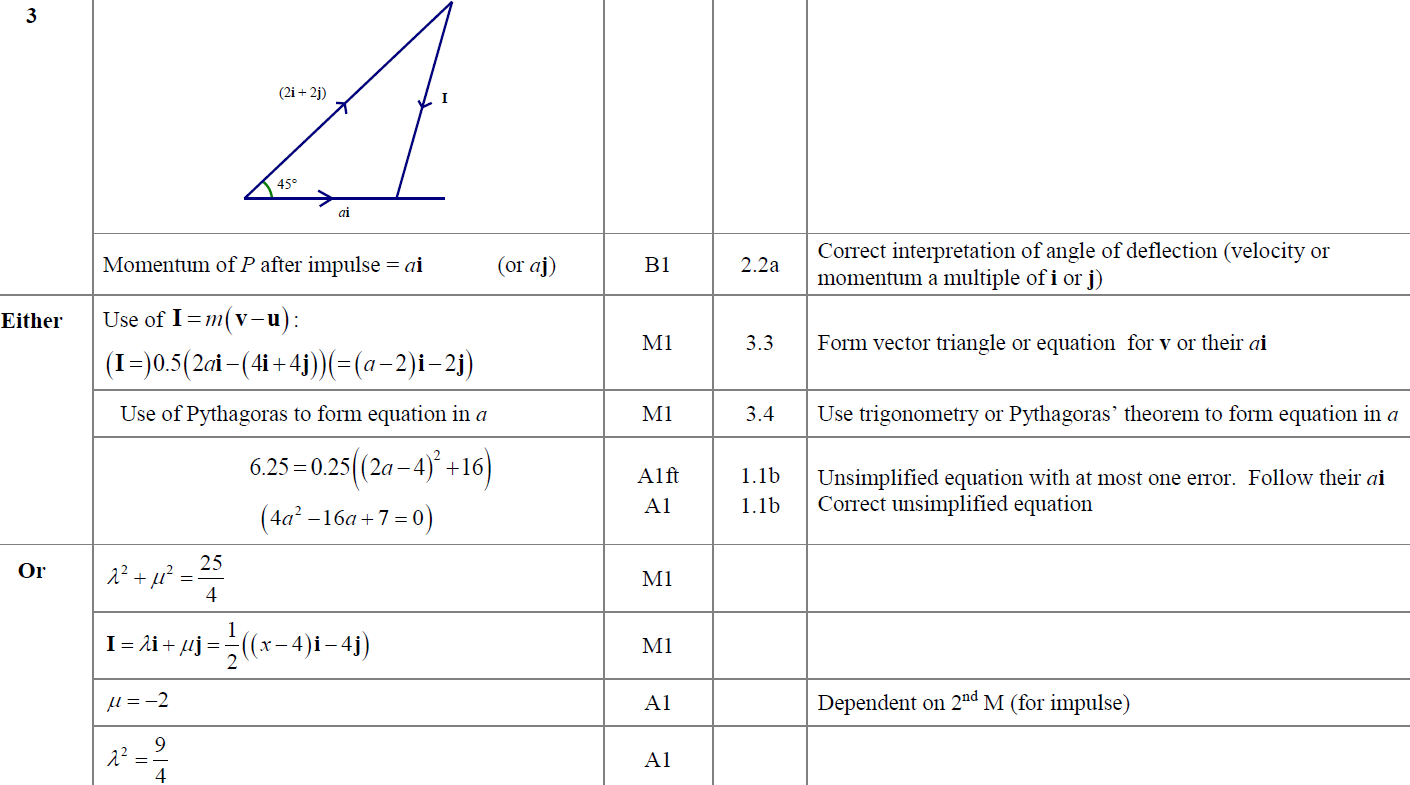 A
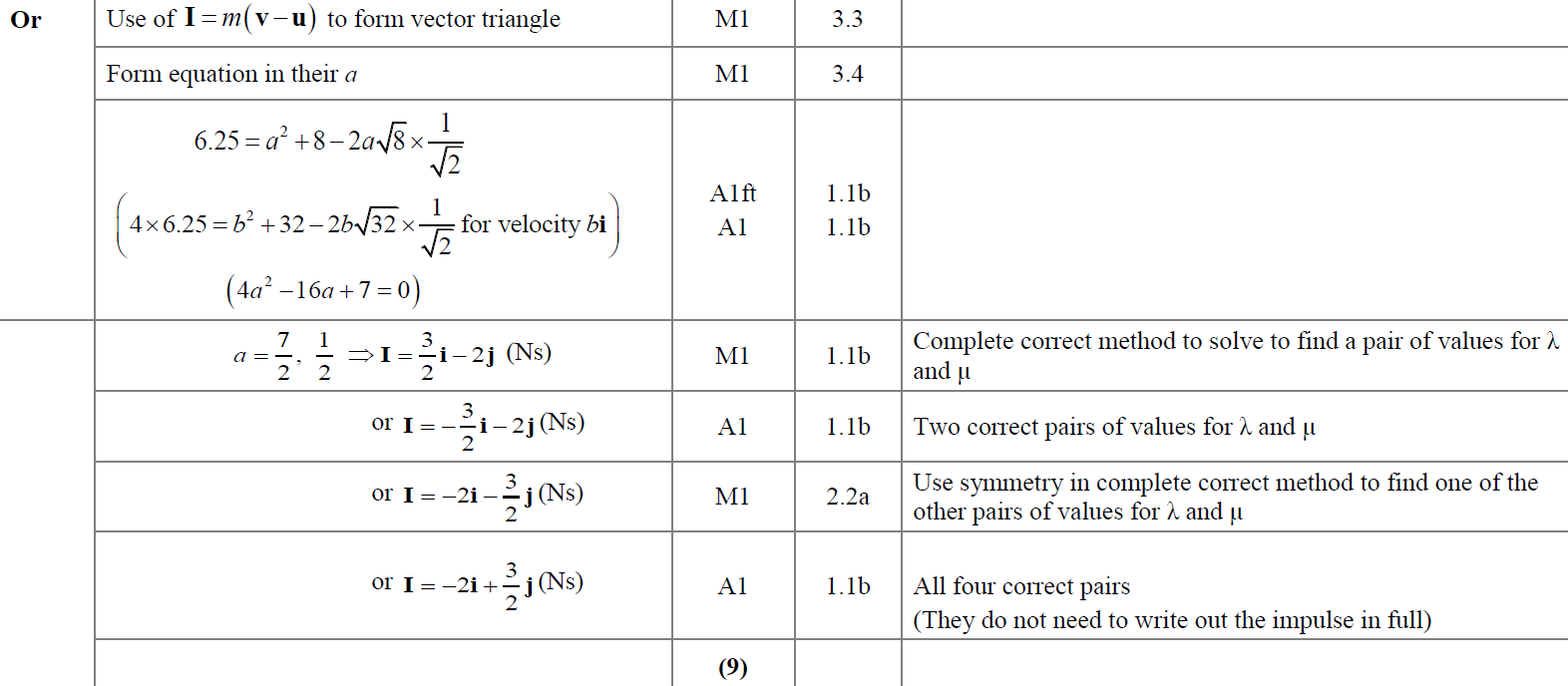 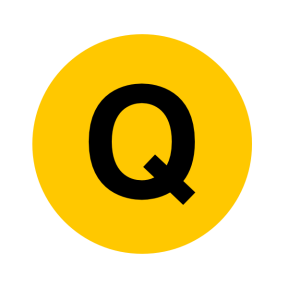 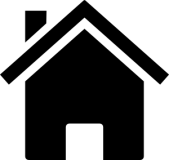 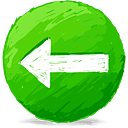 Old Spec Collisions:
One Sphere Oblique Impact
New Spec Q’s
Jan 2002
June 2007
June 2016
June 2013
June 2008
Jan 2003
June 2013 (R)
June 2017
Jan 2005
June 2009
June 2014
June 2018
June 2010
June 2019
June 2005
June 2014 (R)
June 2006
June 2011
June 2015
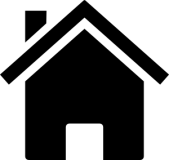 Jan 2002
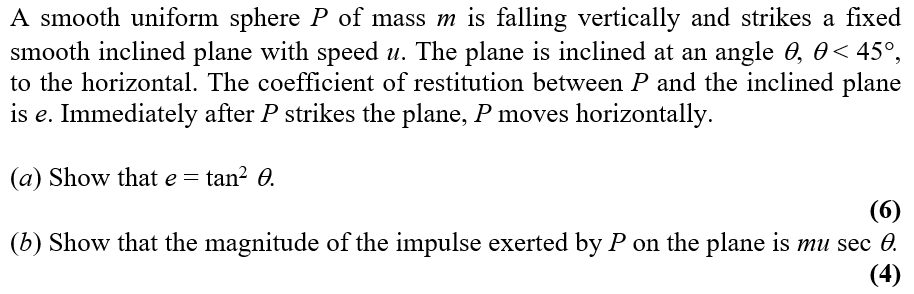 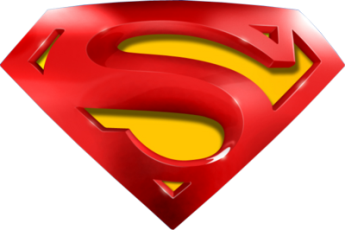 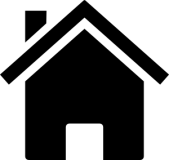 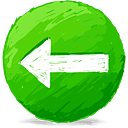 Jan 2002
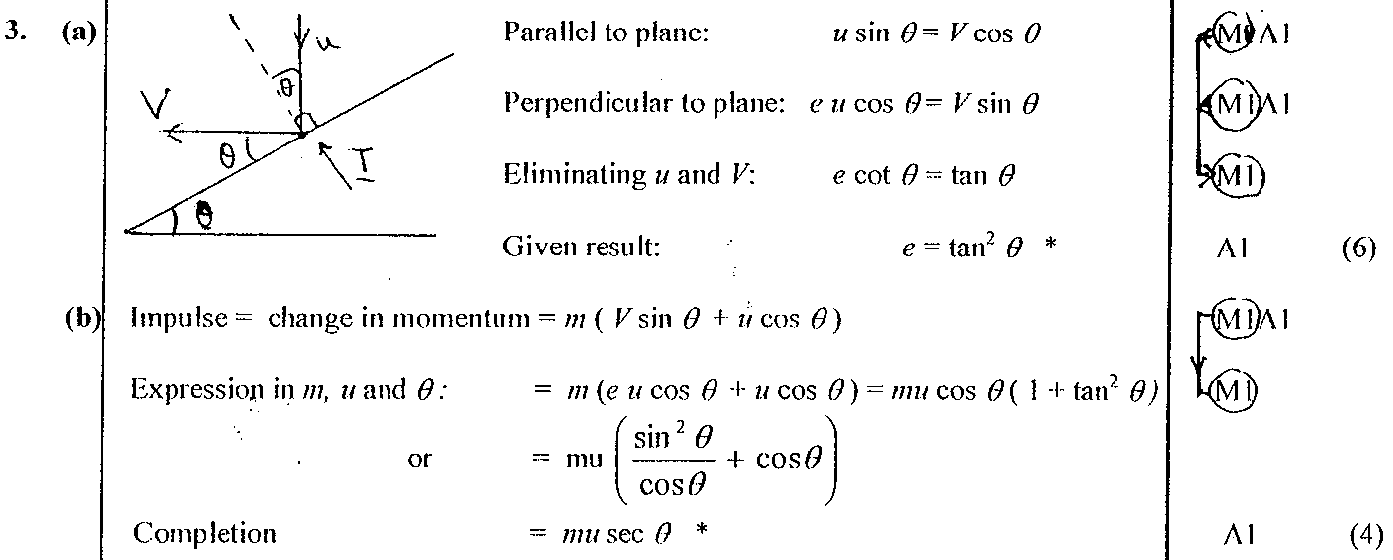 A
B
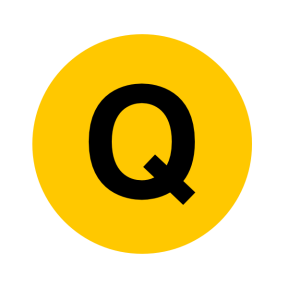 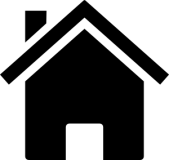 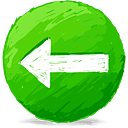 Jan 2003
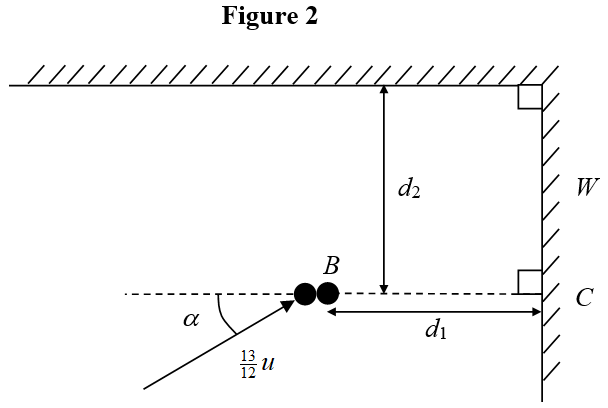 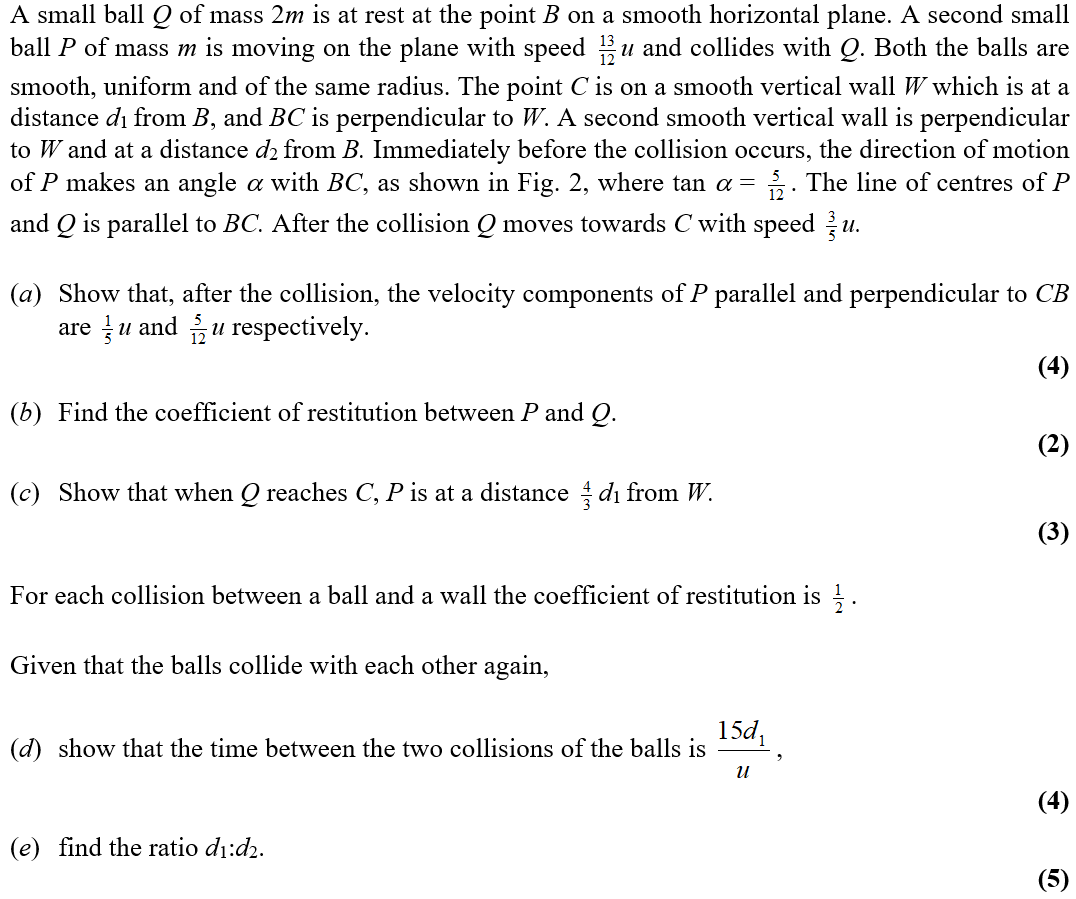 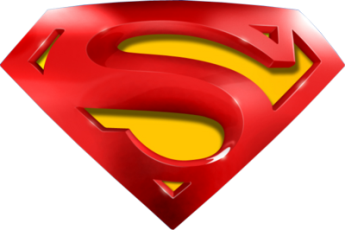 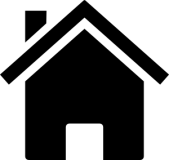 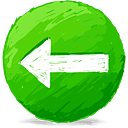 Jan 2003
A
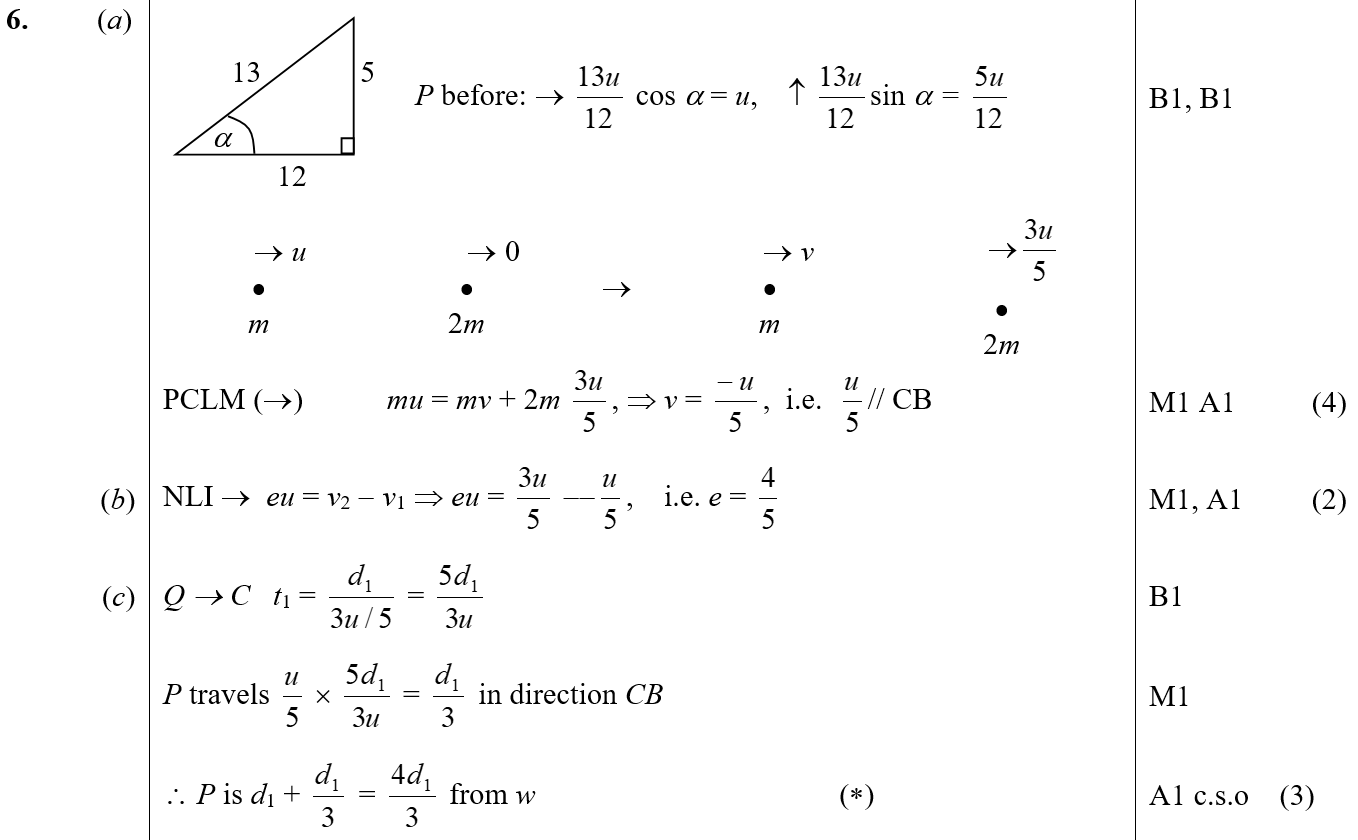 B
C
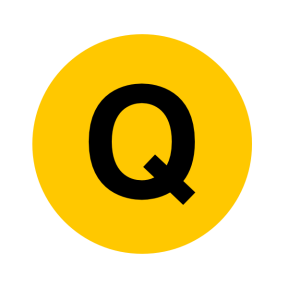 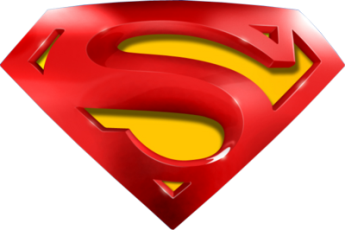 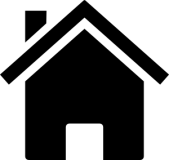 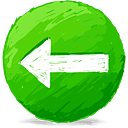 Jan 2003
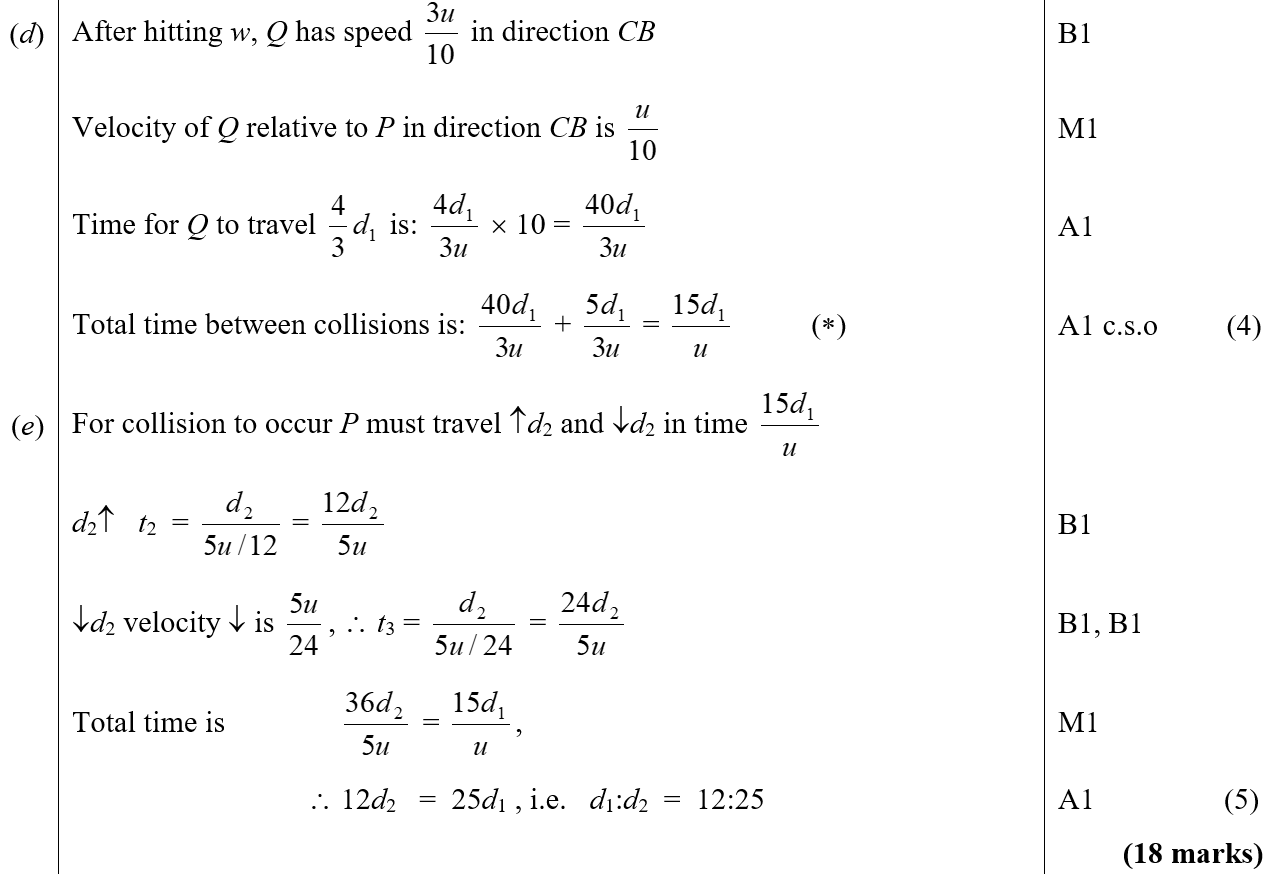 D
E
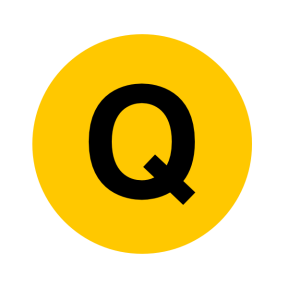 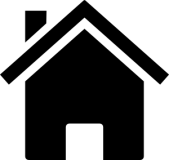 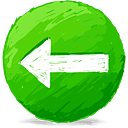 Jan 2005
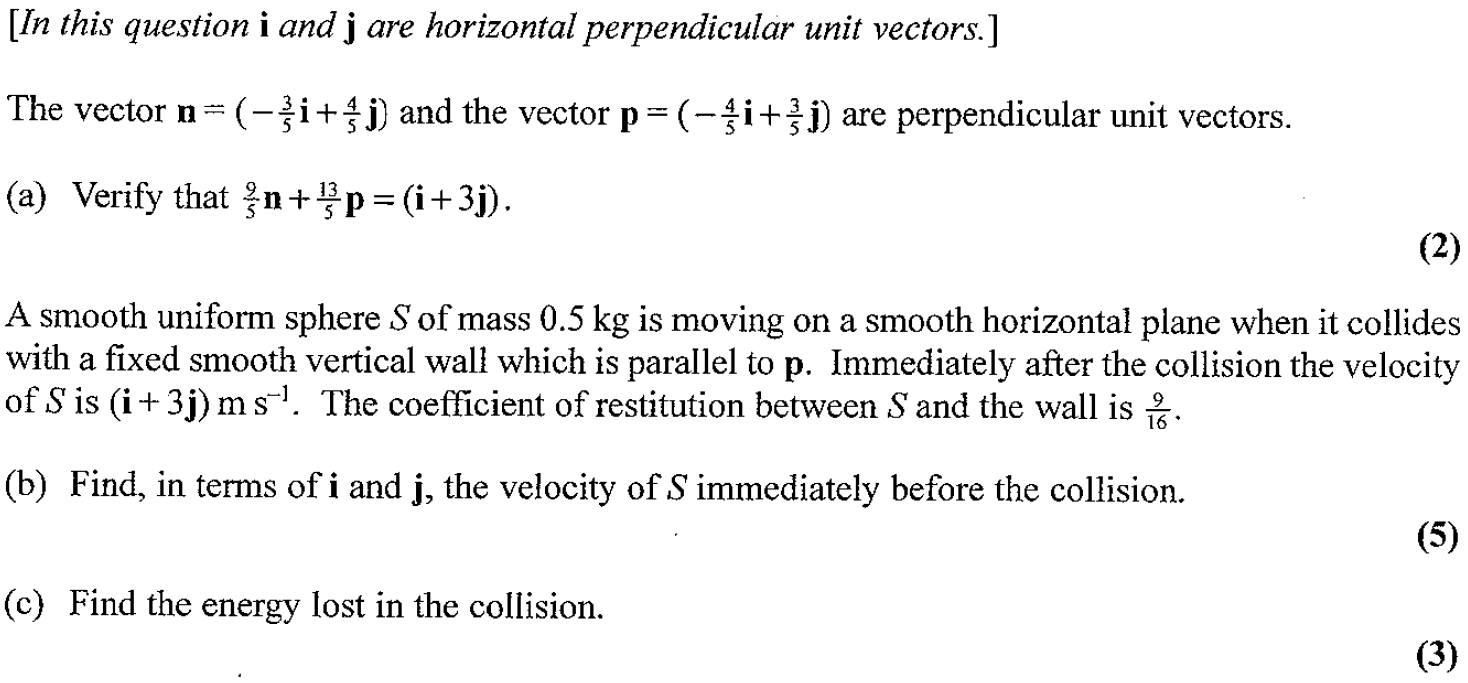 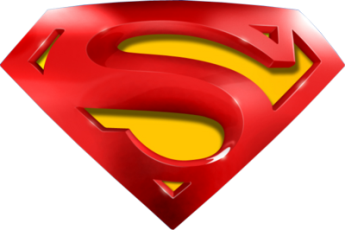 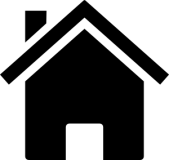 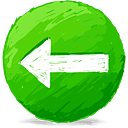 Jan 2005
A
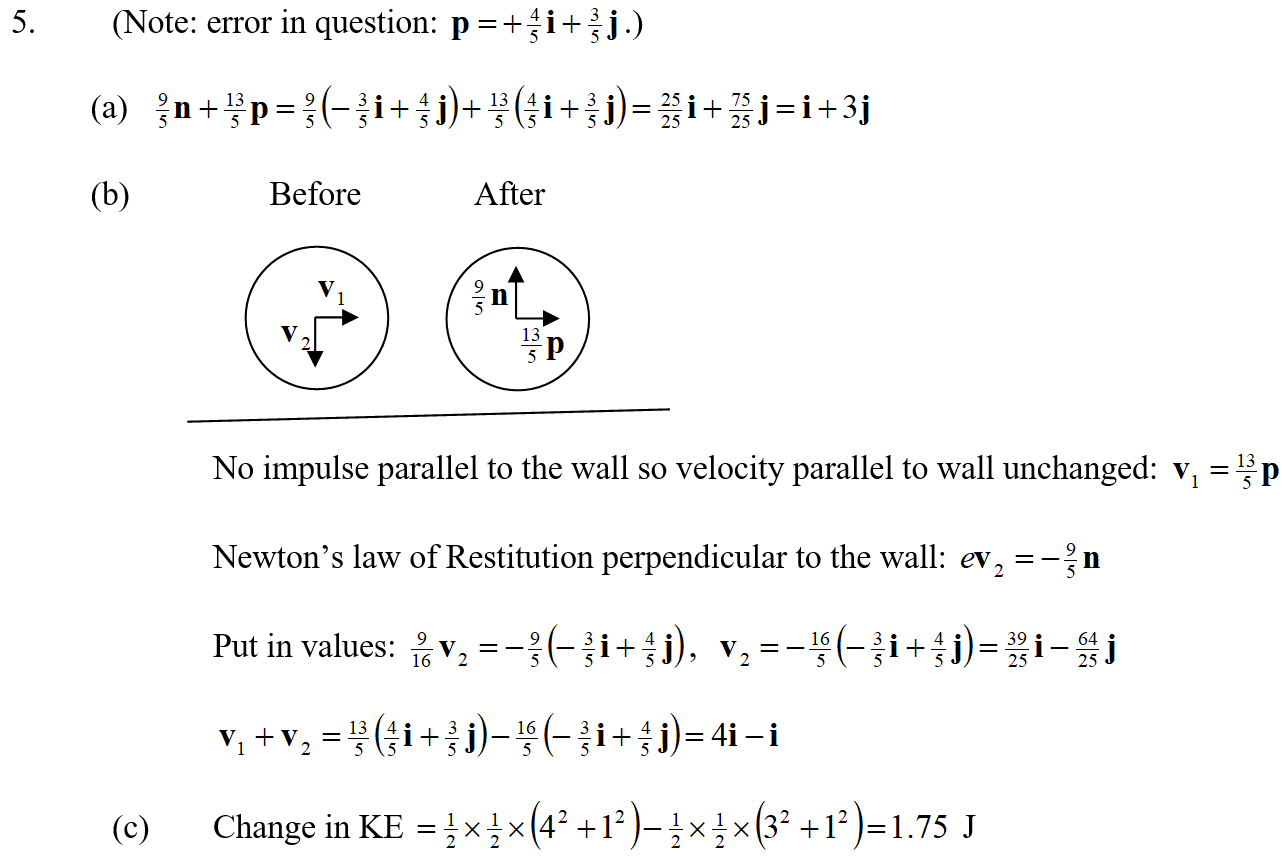 B
C
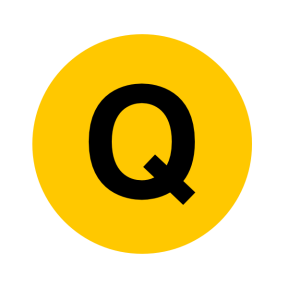 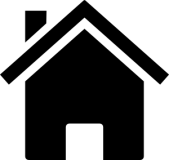 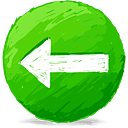 June 2005
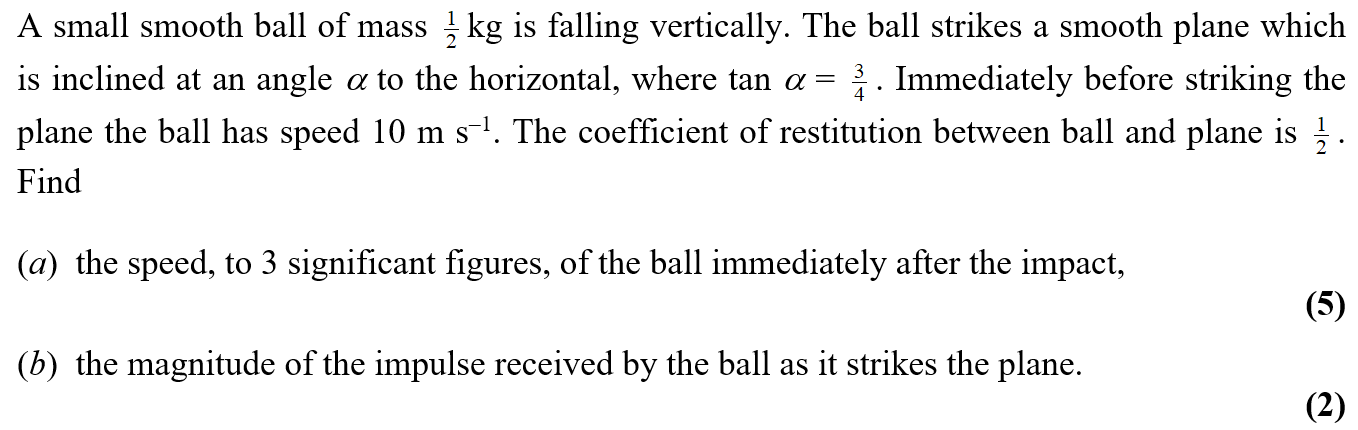 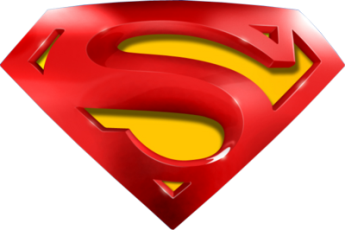 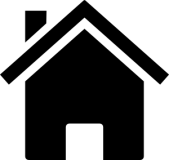 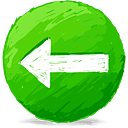 June 2005
A
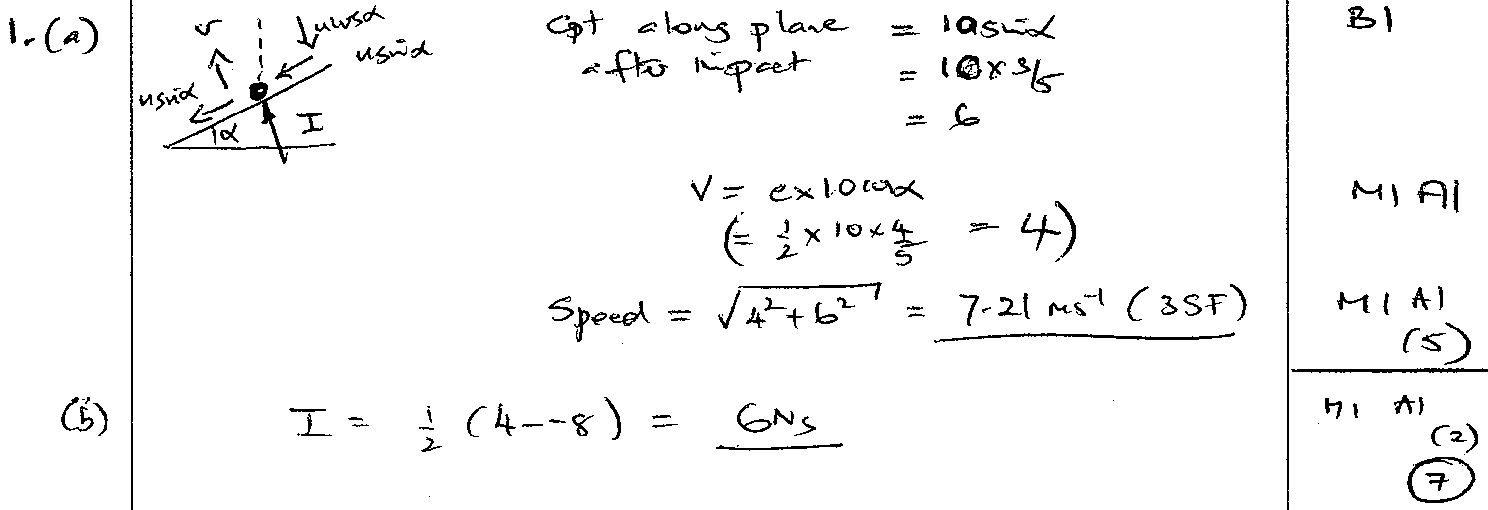 B
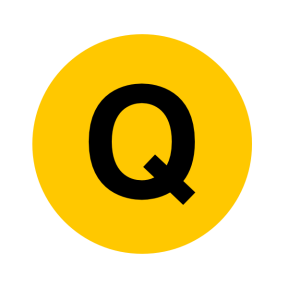 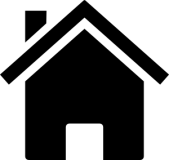 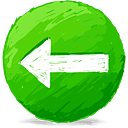 June 2006
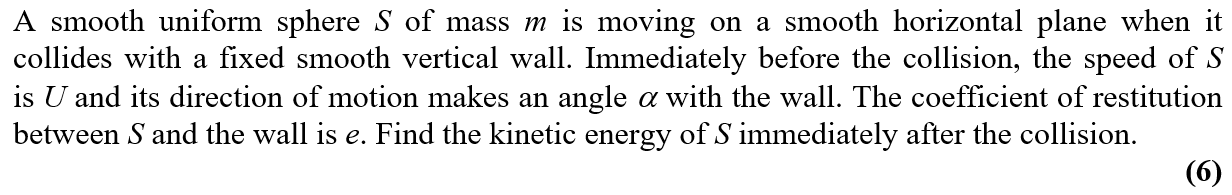 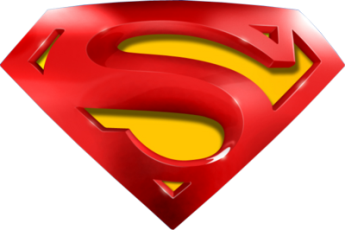 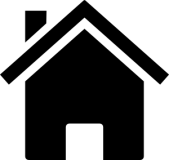 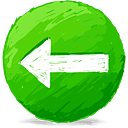 June 2006
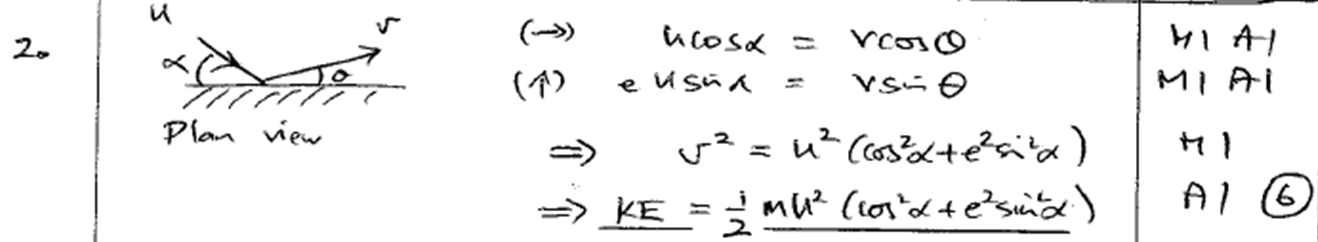 A
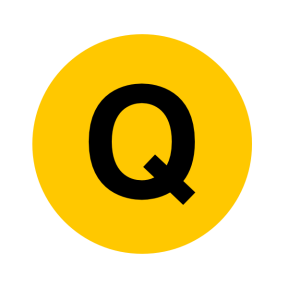 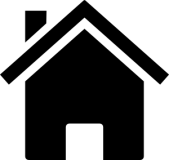 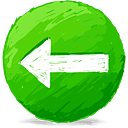 June 2007
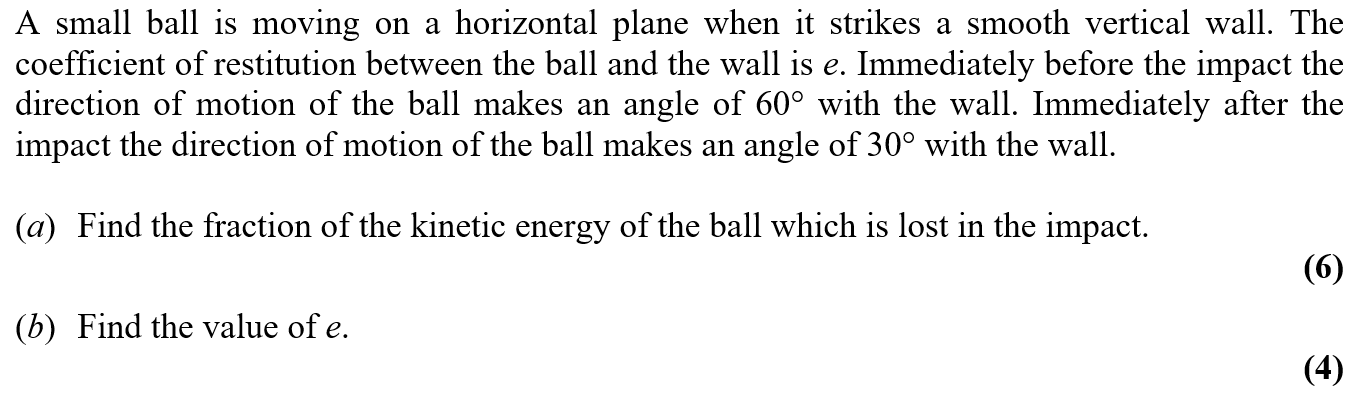 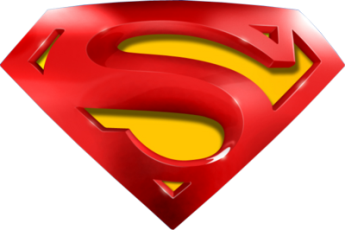 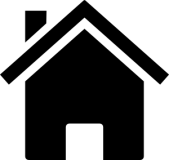 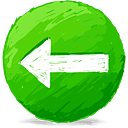 June 2007
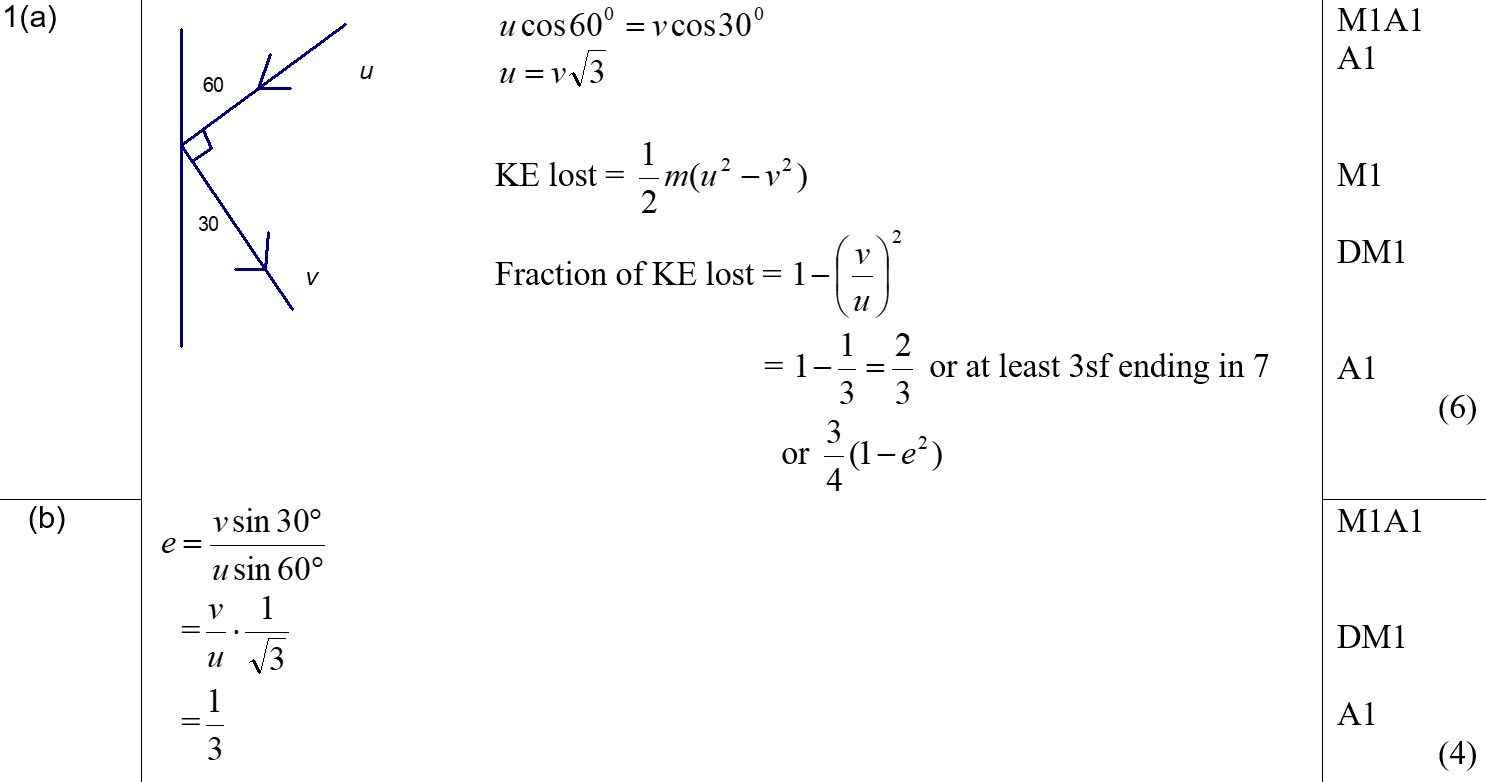 A
B
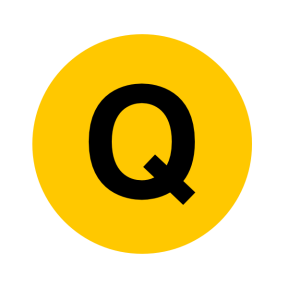 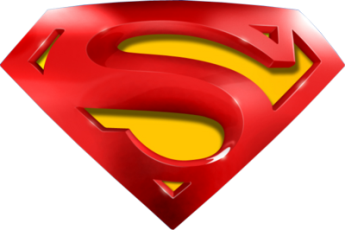 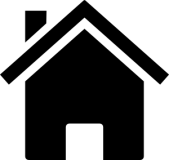 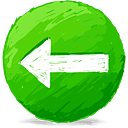 June 2007
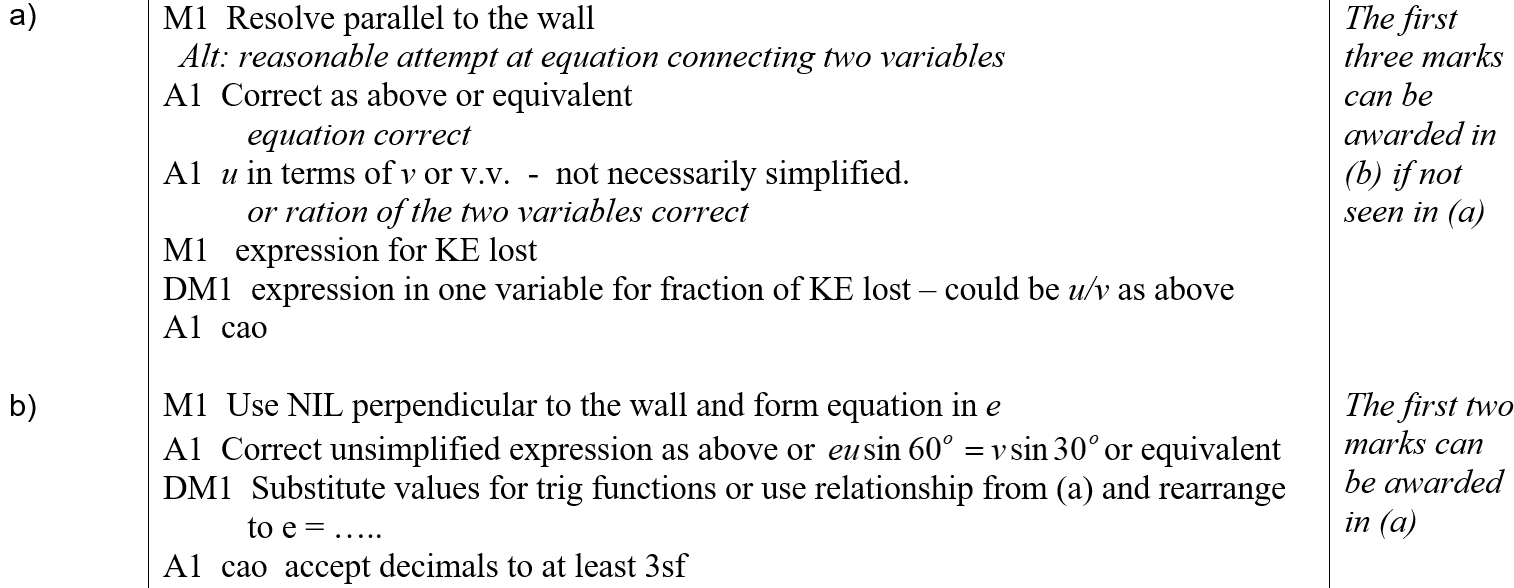 A notes
B notes
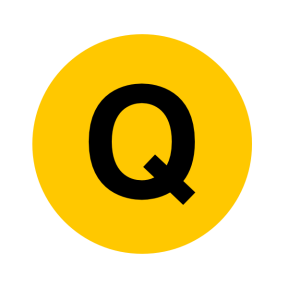 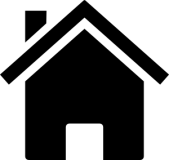 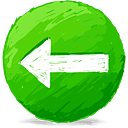 June 2008
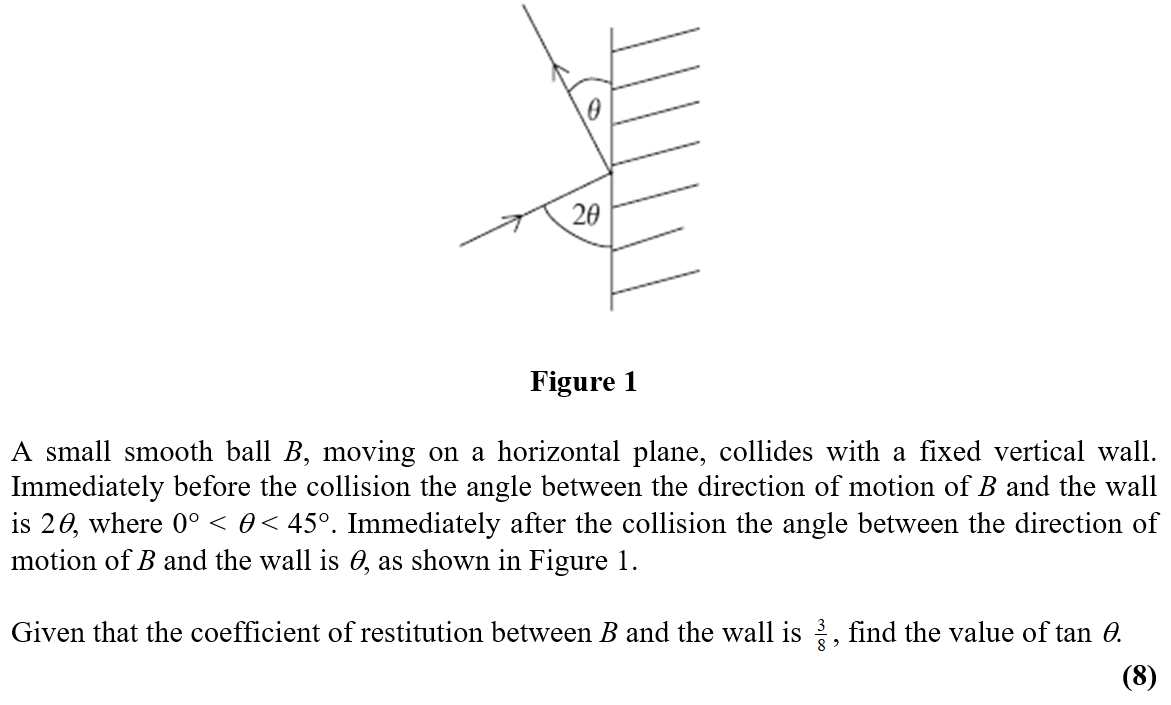 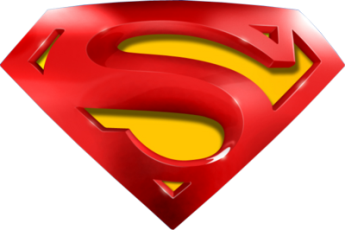 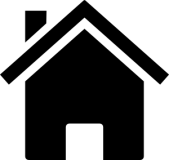 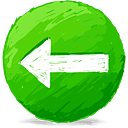 June 2008
A
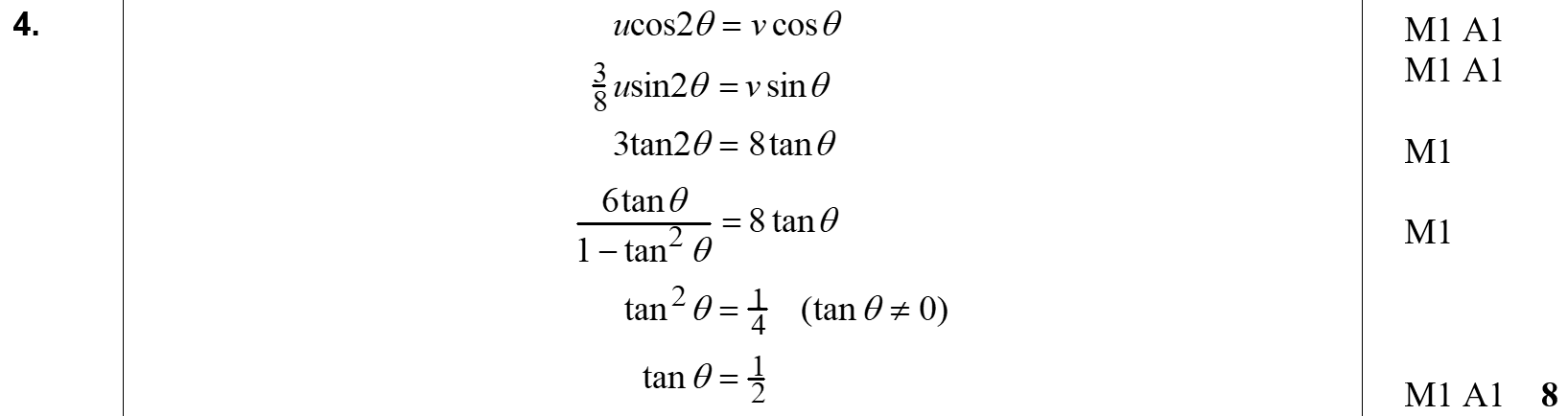 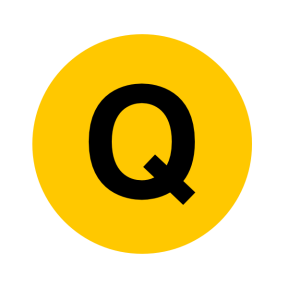 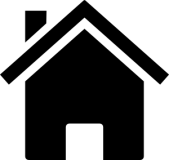 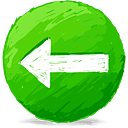 June 2009
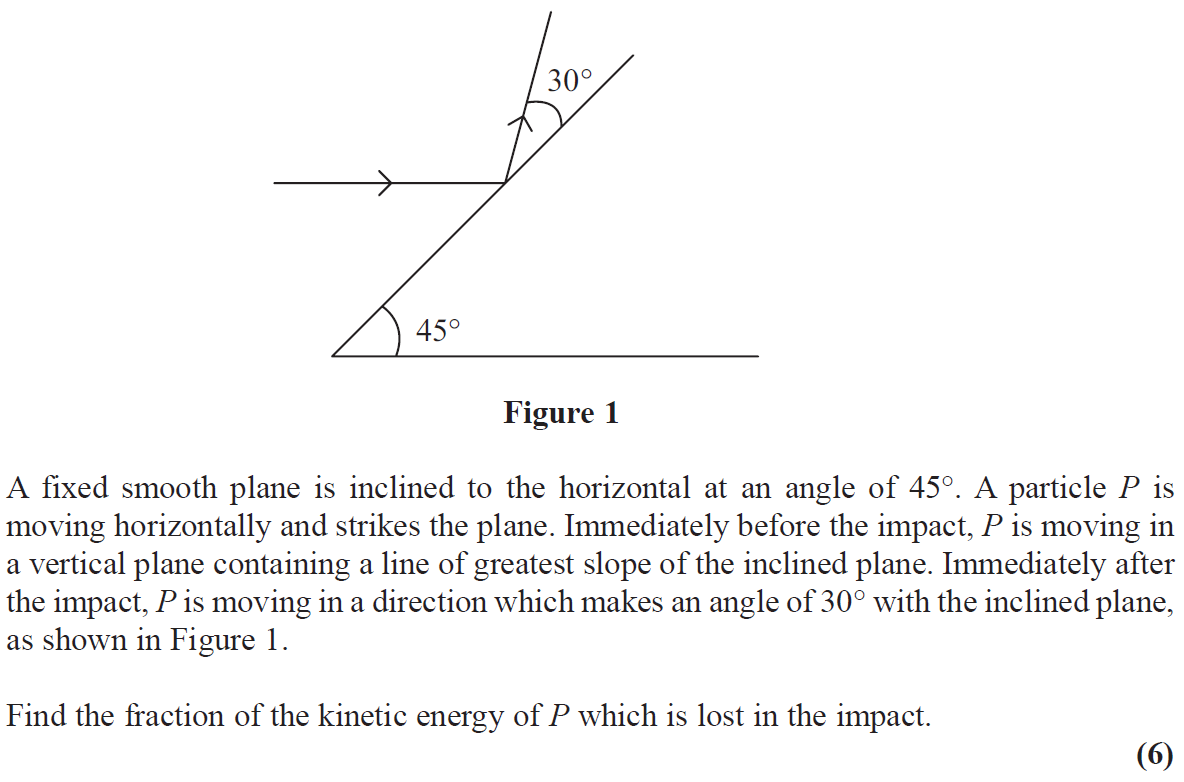 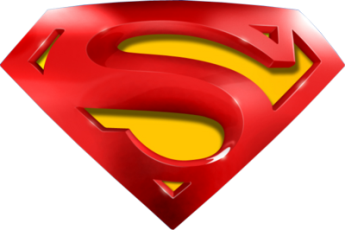 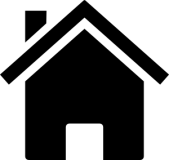 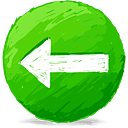 June 2009
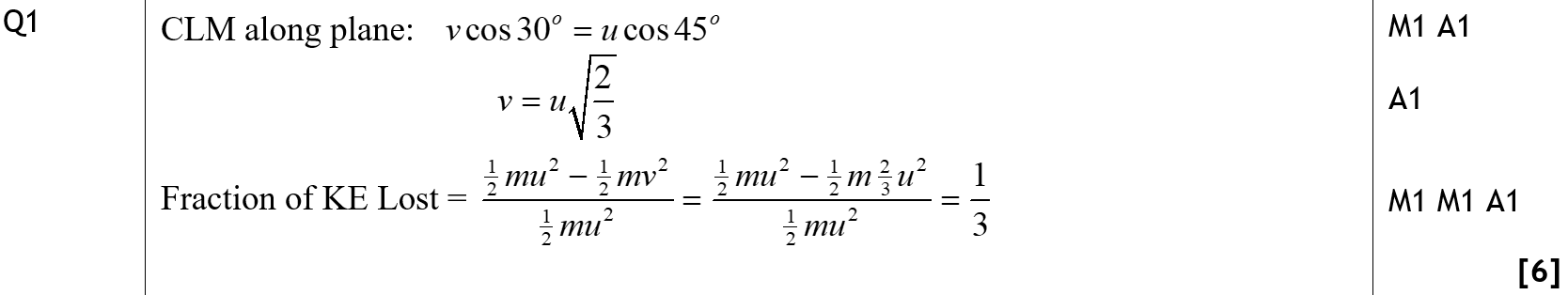 A
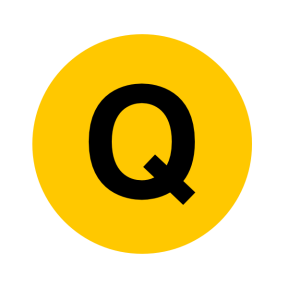 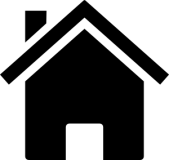 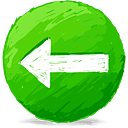 June 2010
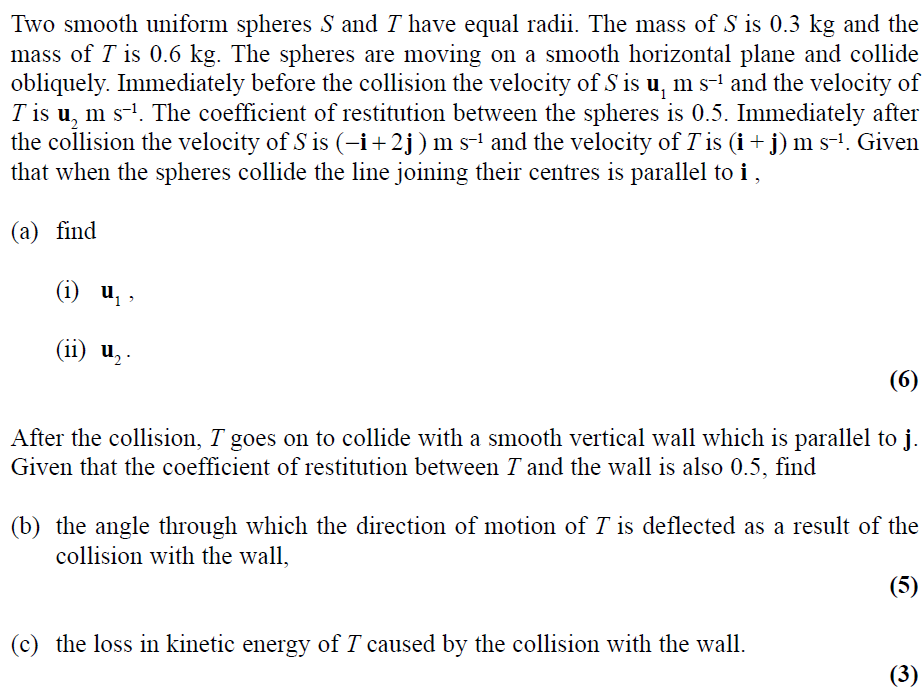 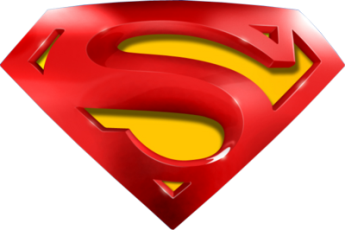 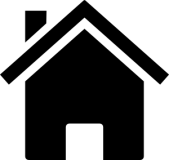 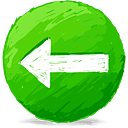 June 2010
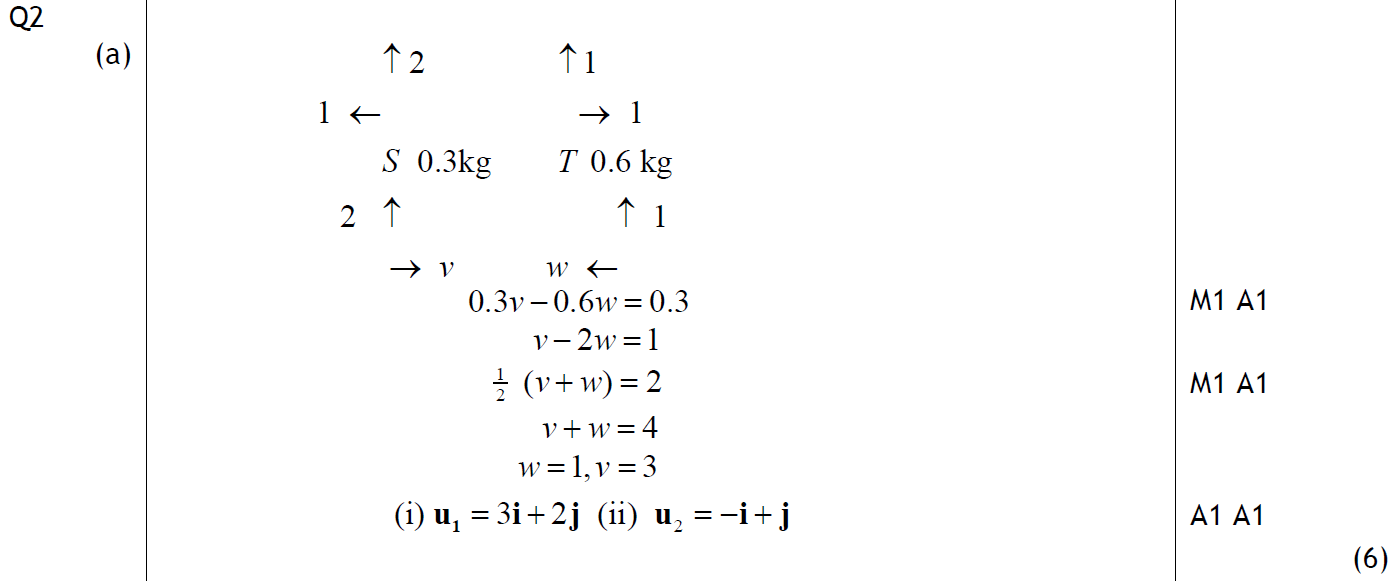 A
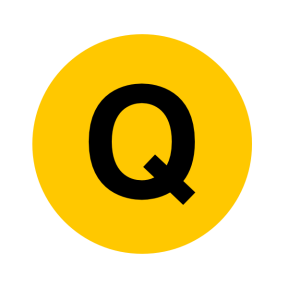 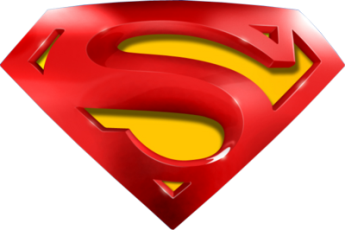 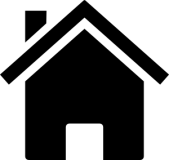 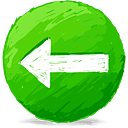 June 2010
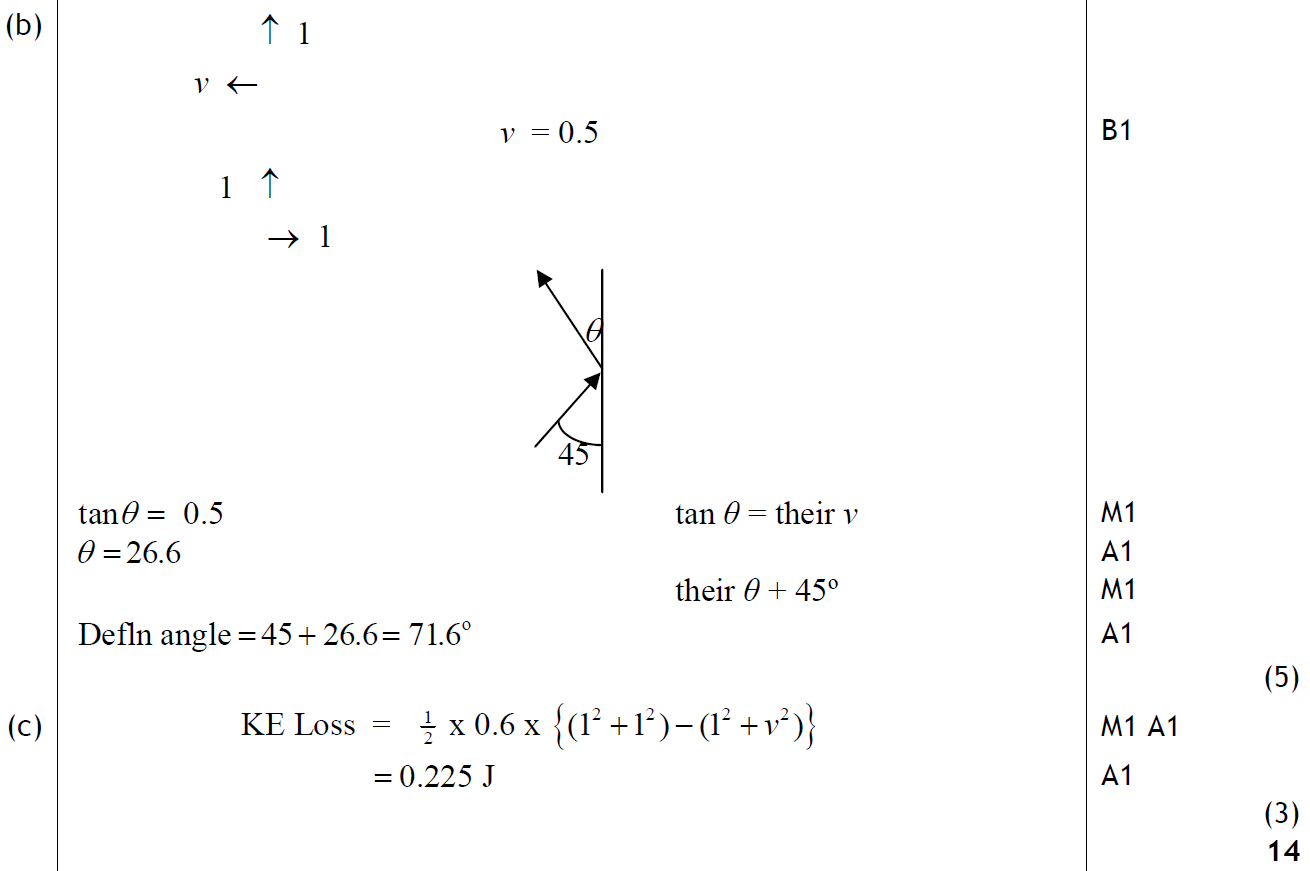 B
C
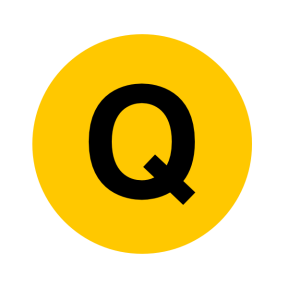 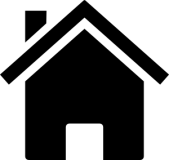 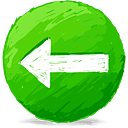 June 2011
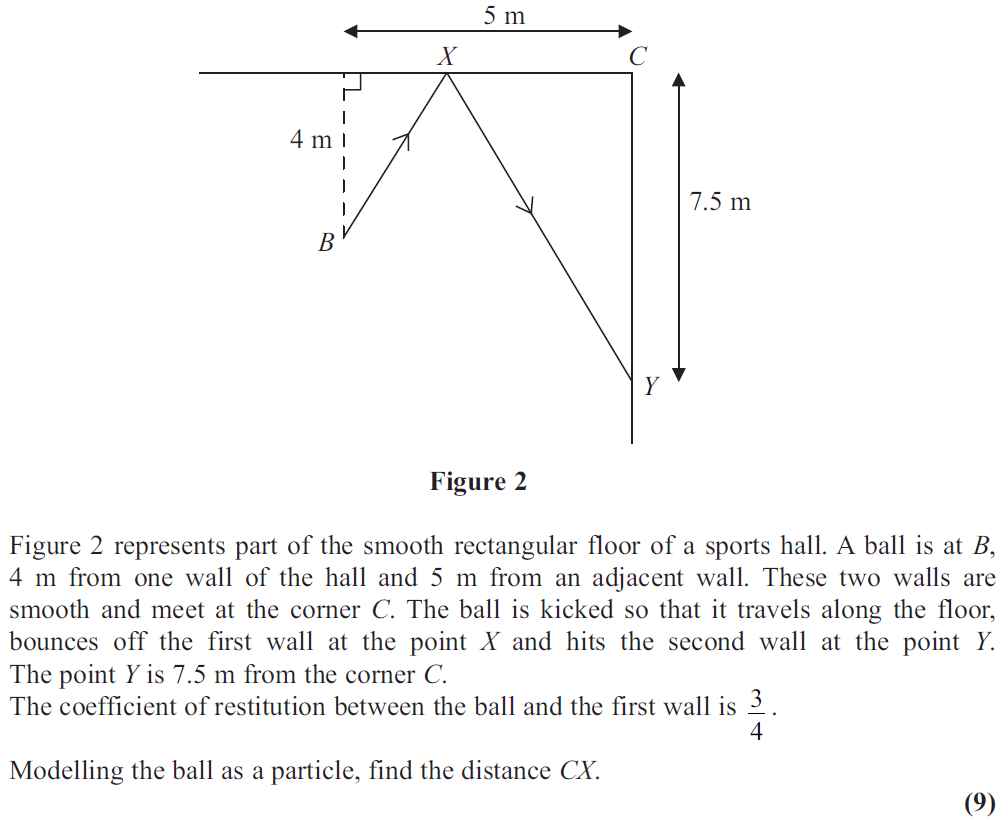 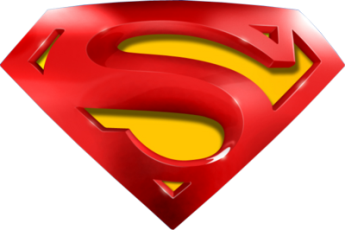 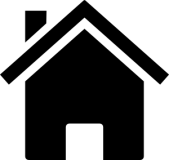 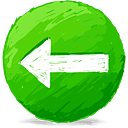 June 2011
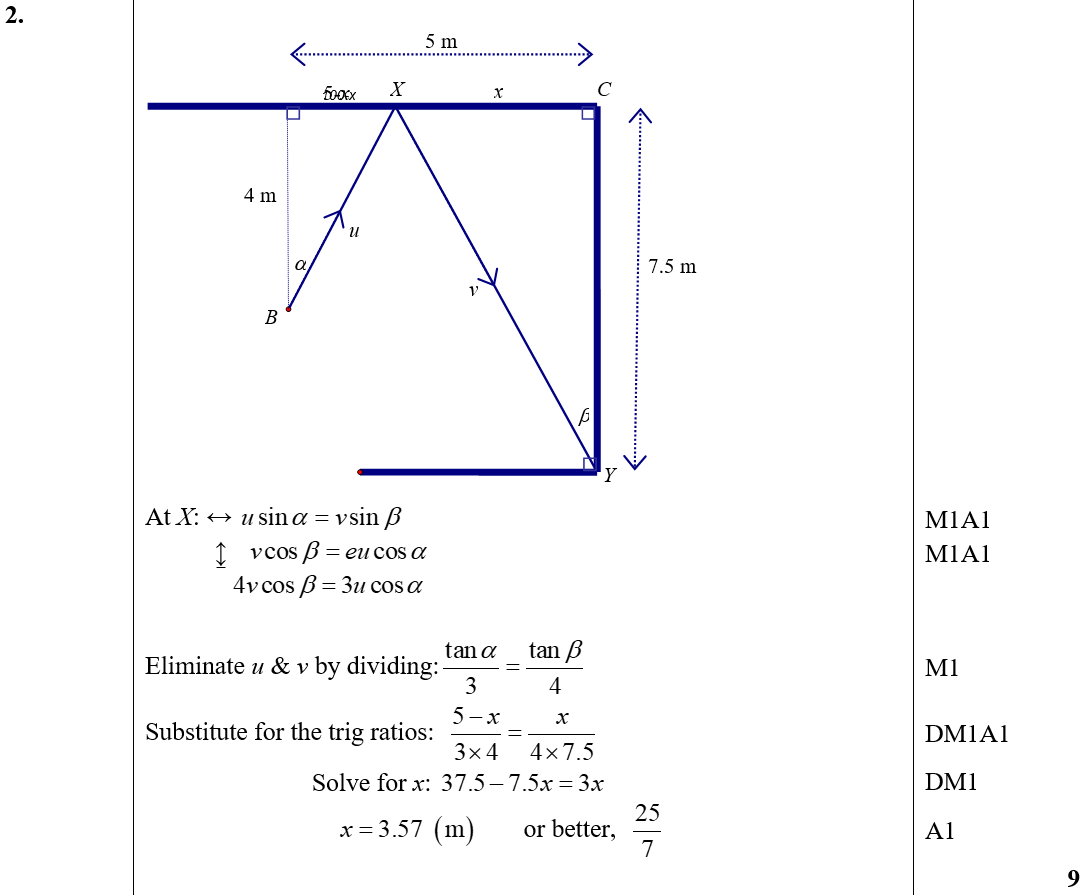 A
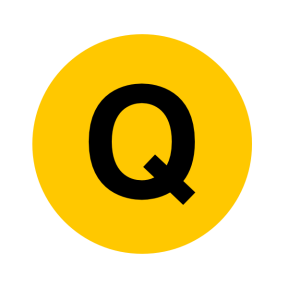 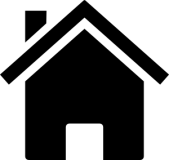 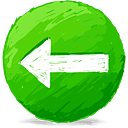 June 2013
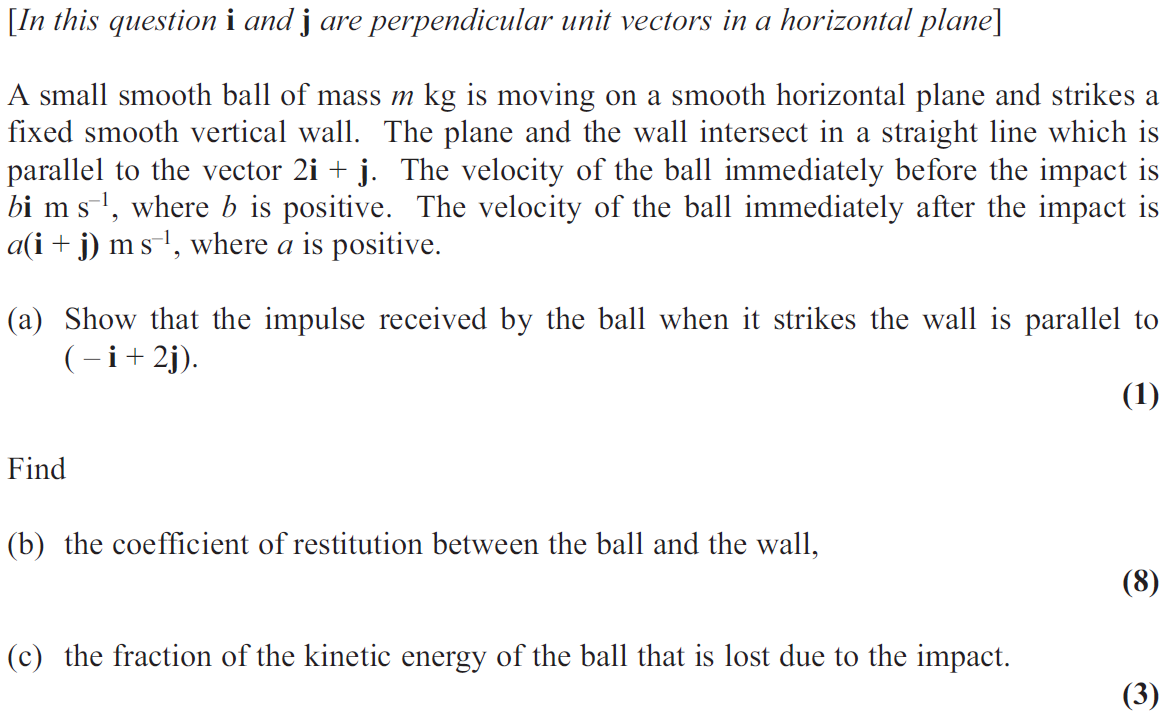 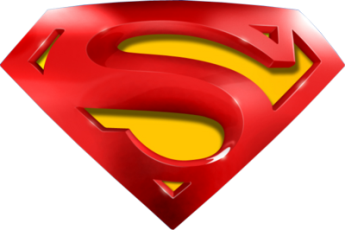 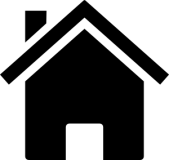 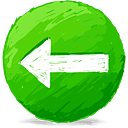 June 2013
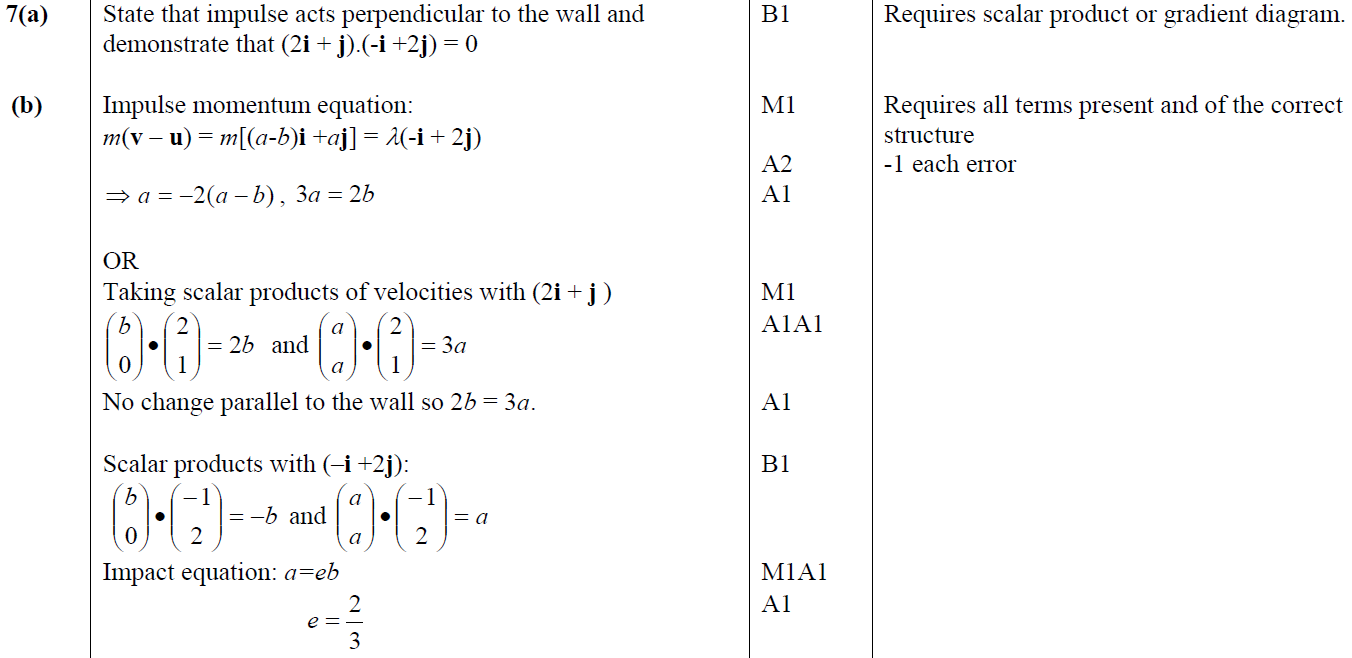 A
B
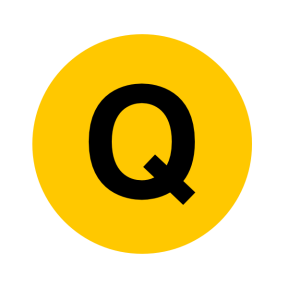 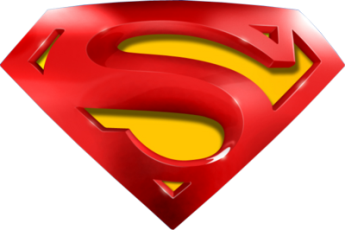 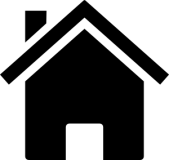 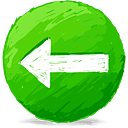 June 2013
B Alternative
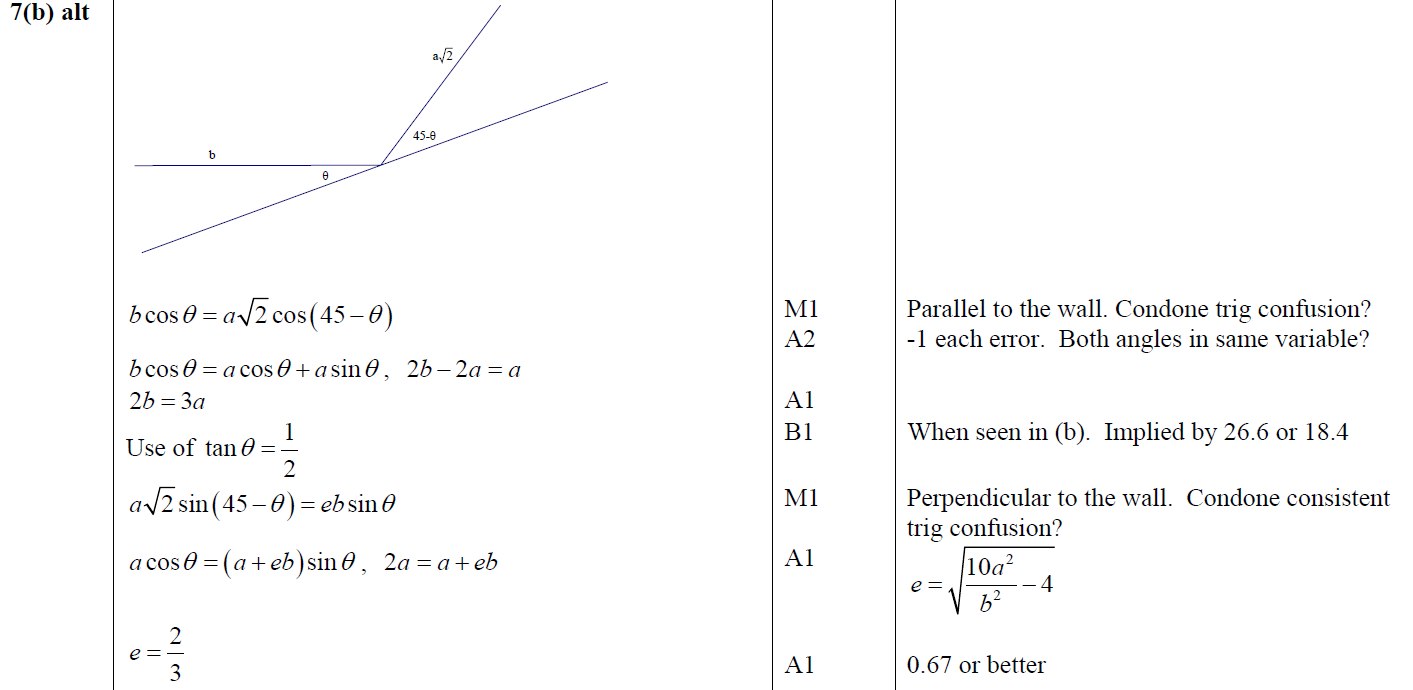 C
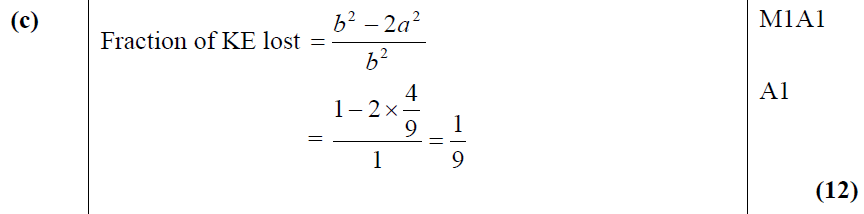 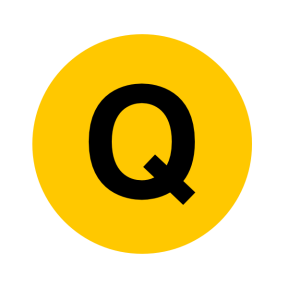 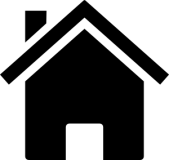 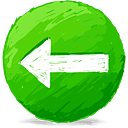 June 2013 (R)
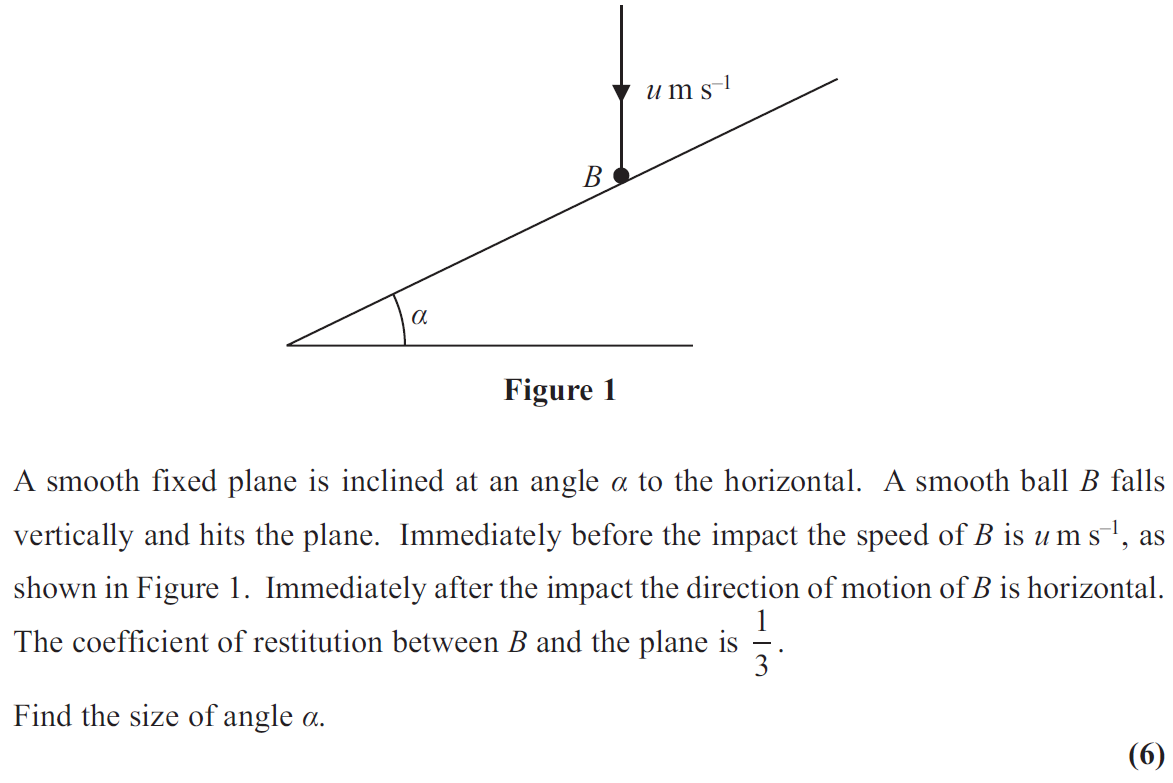 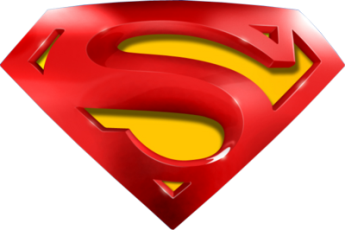 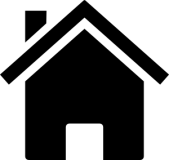 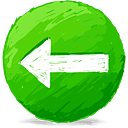 June 2013 (R)
A
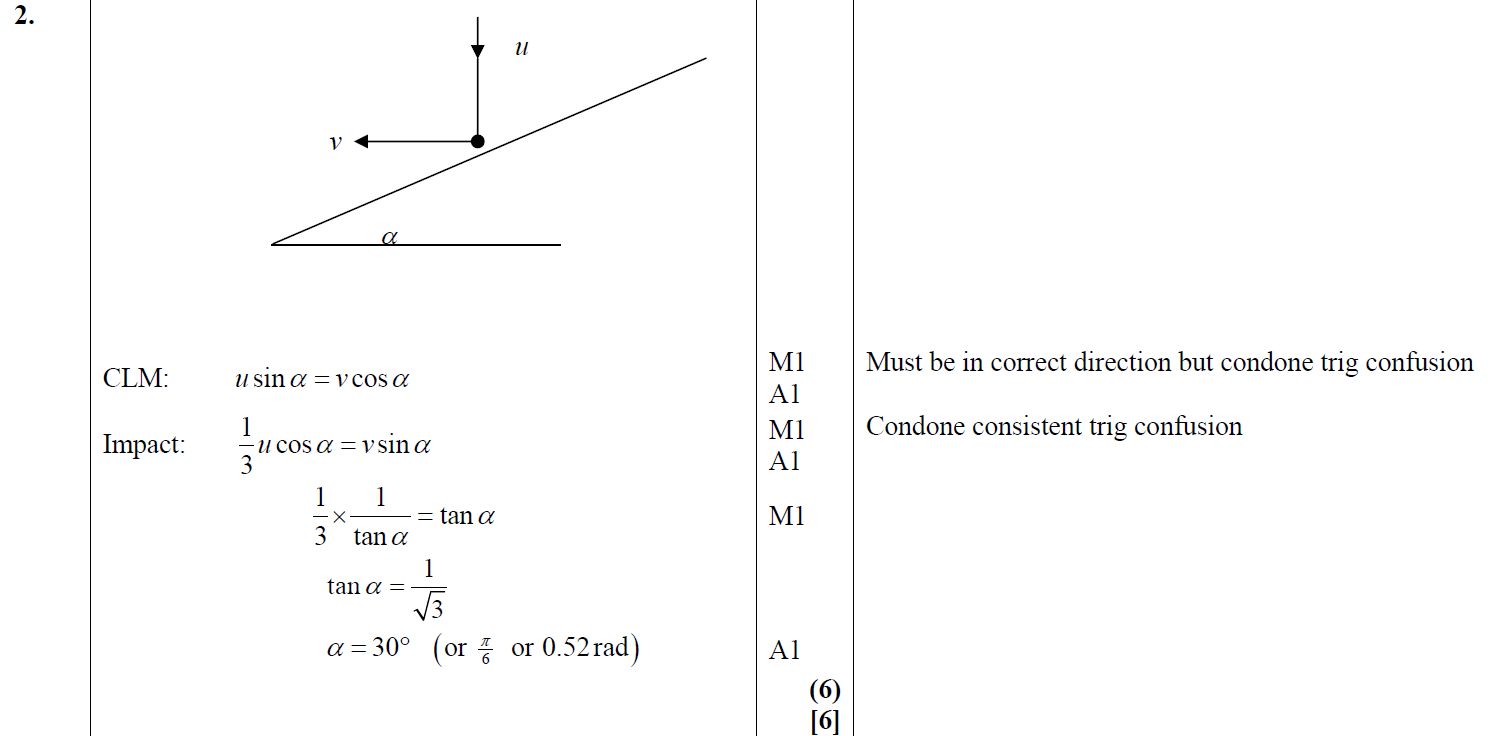 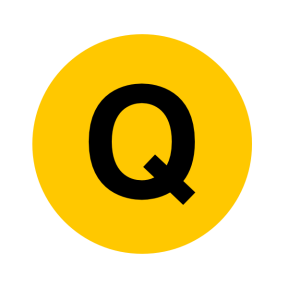 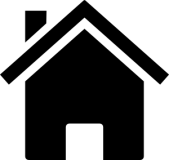 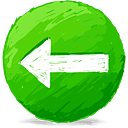 June 2014
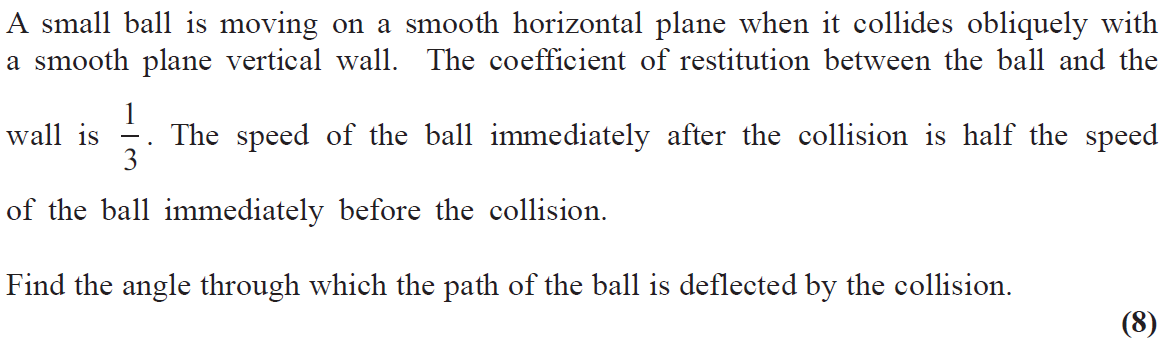 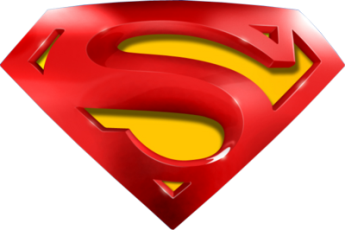 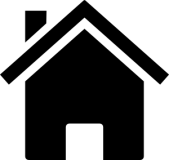 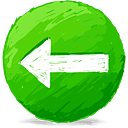 June 2014
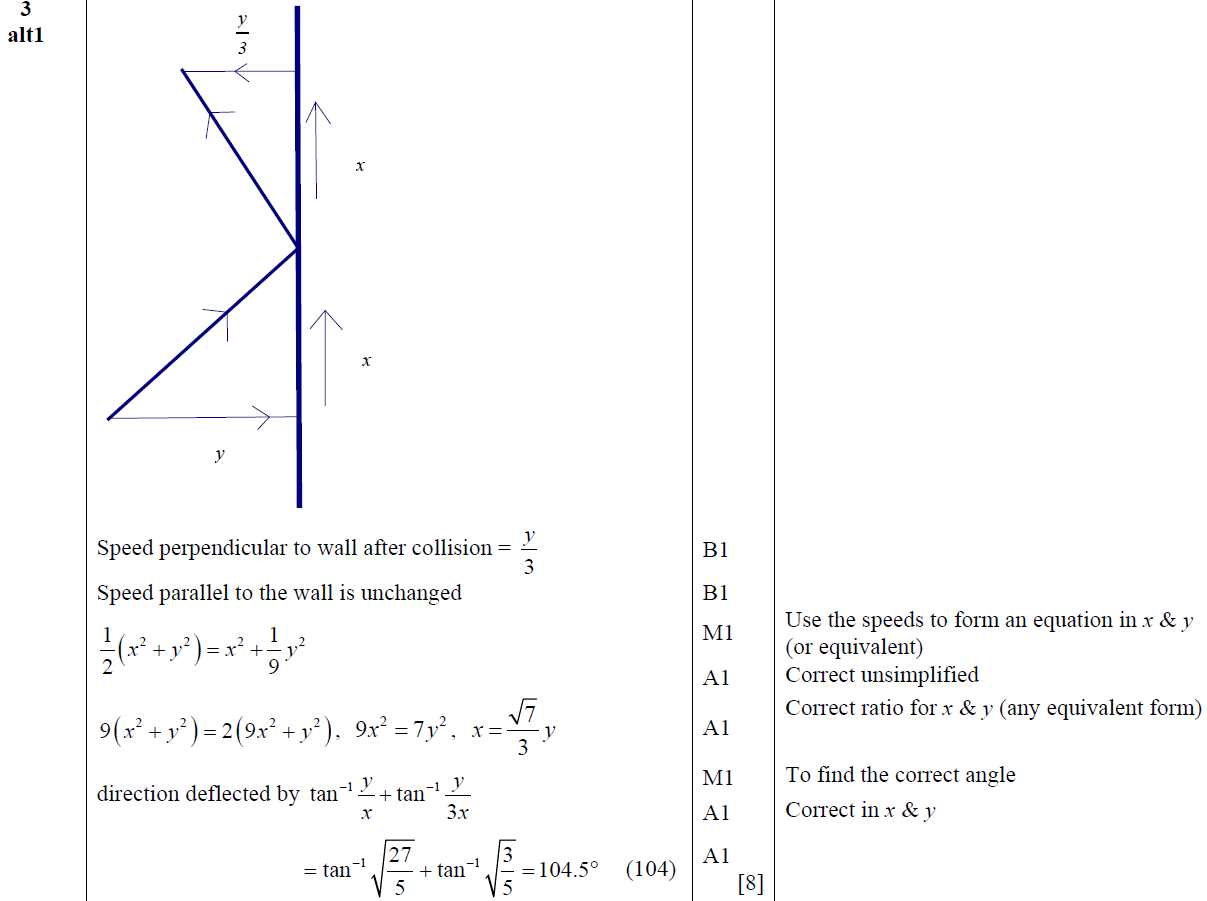 A
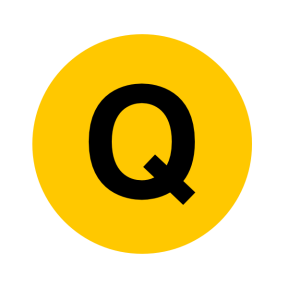 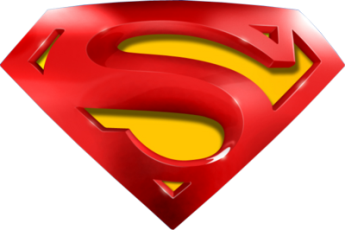 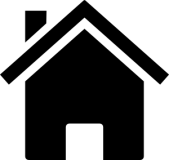 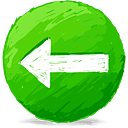 June 2014
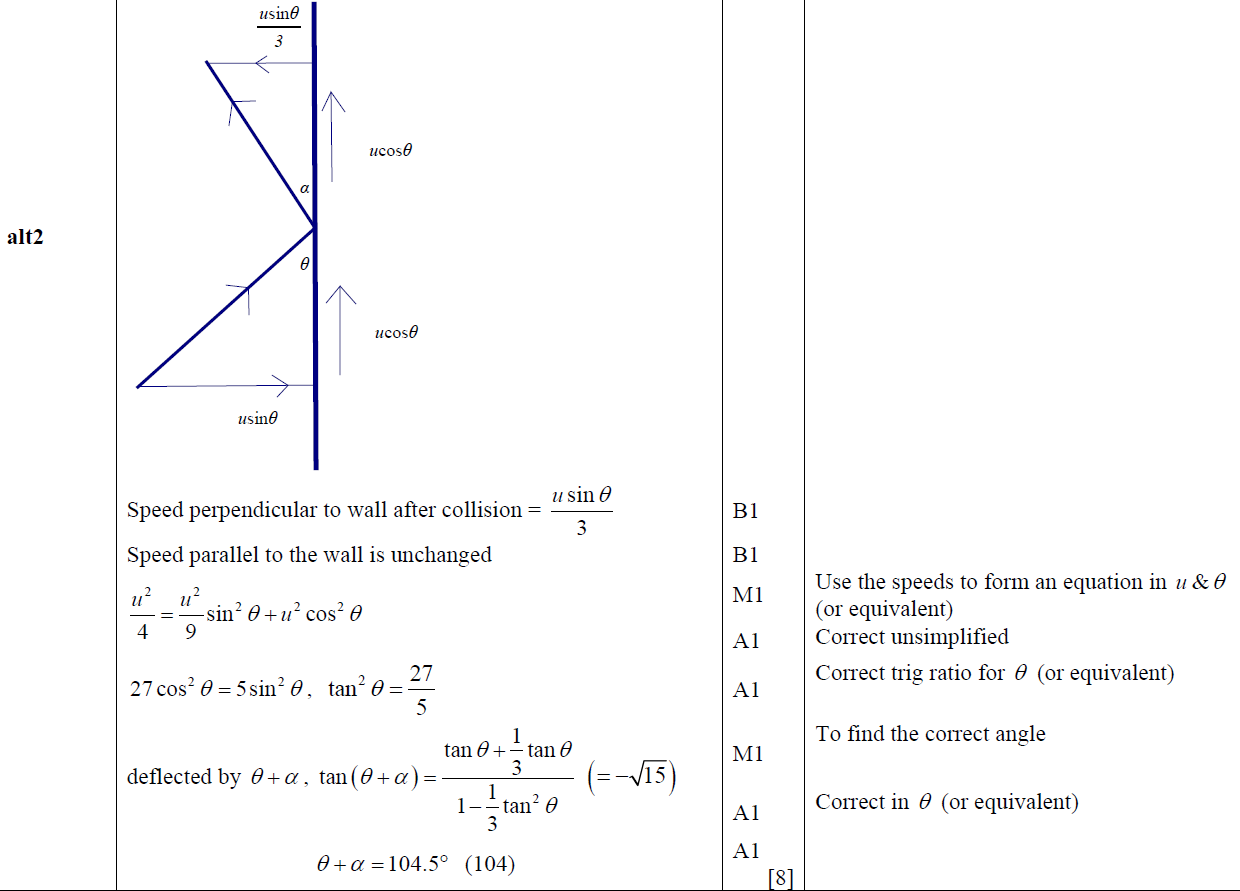 A Alternative
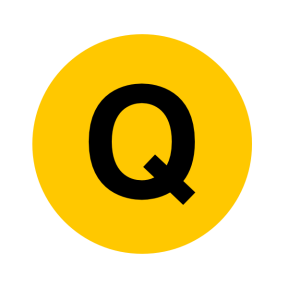 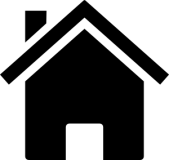 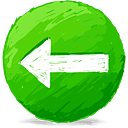 June 2014 (R)
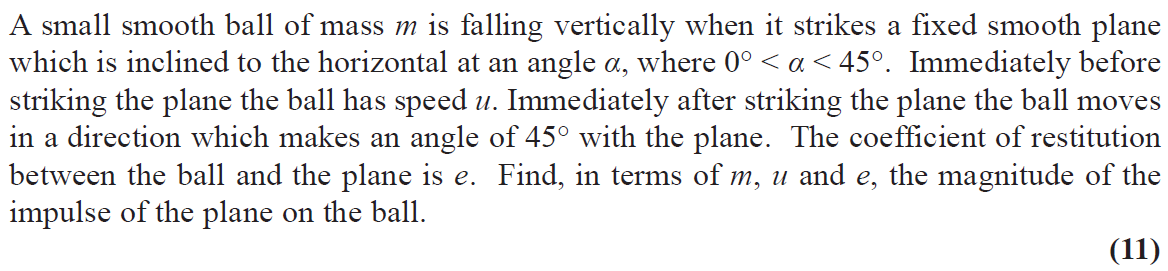 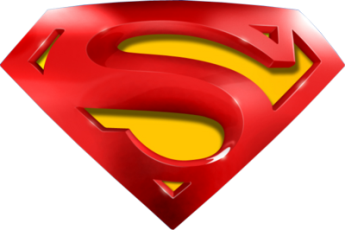 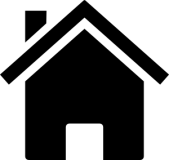 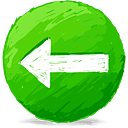 June 2014 (R)
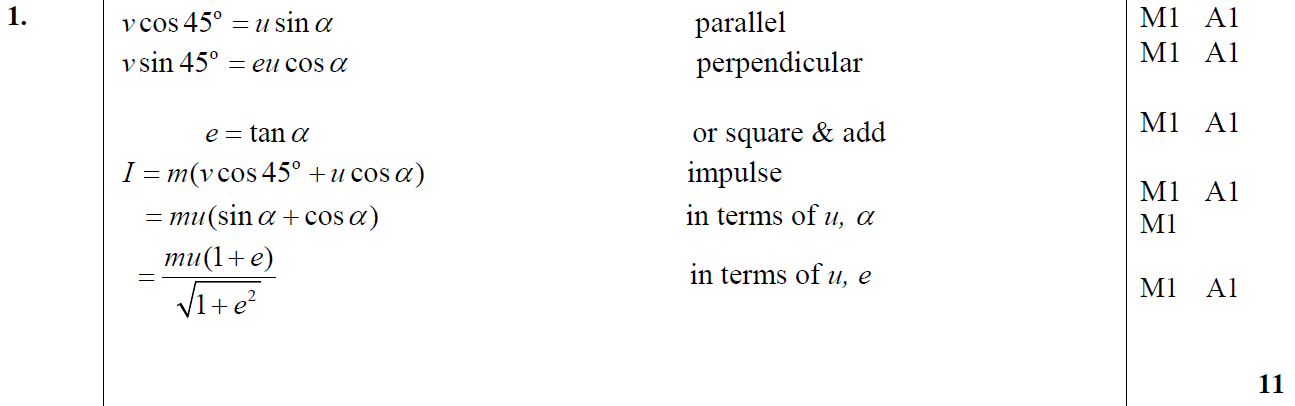 A
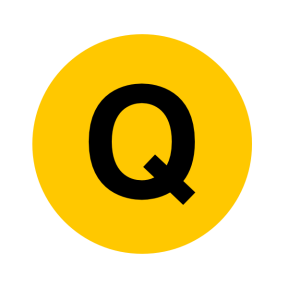 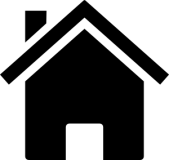 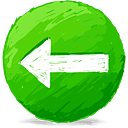 June 2015
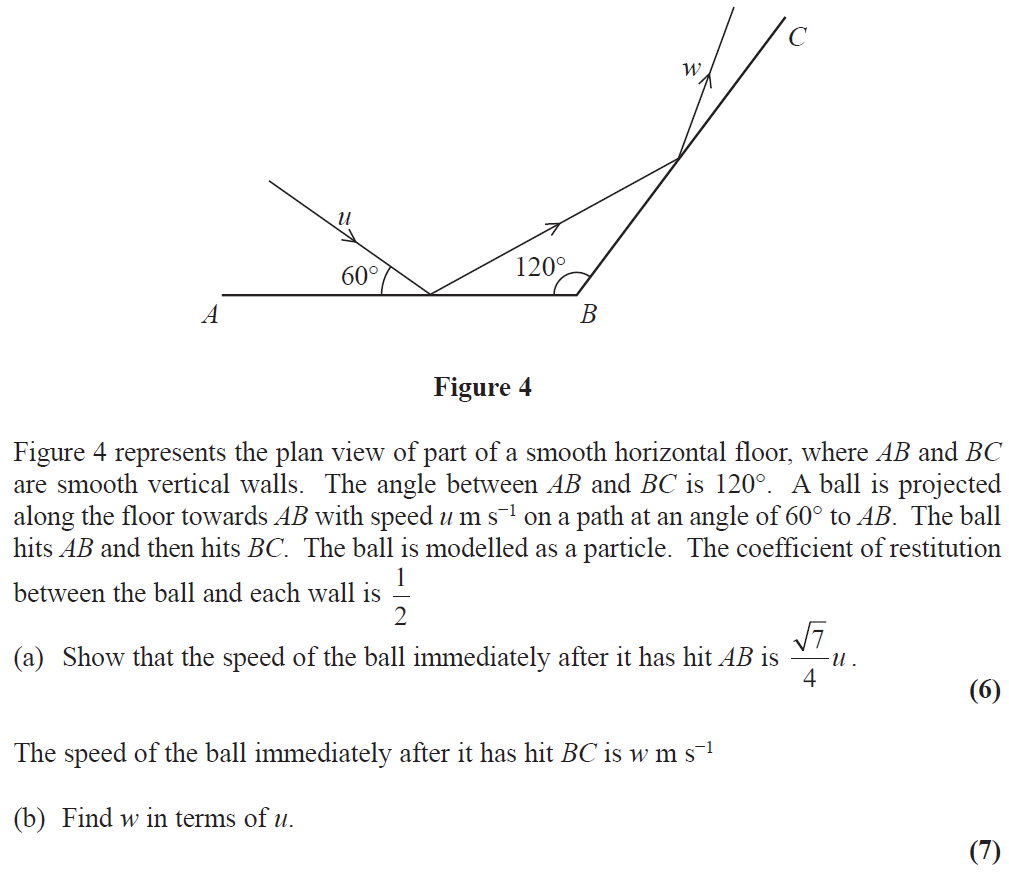 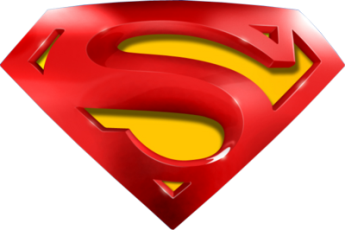 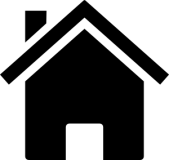 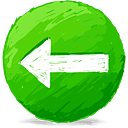 June 2015
A
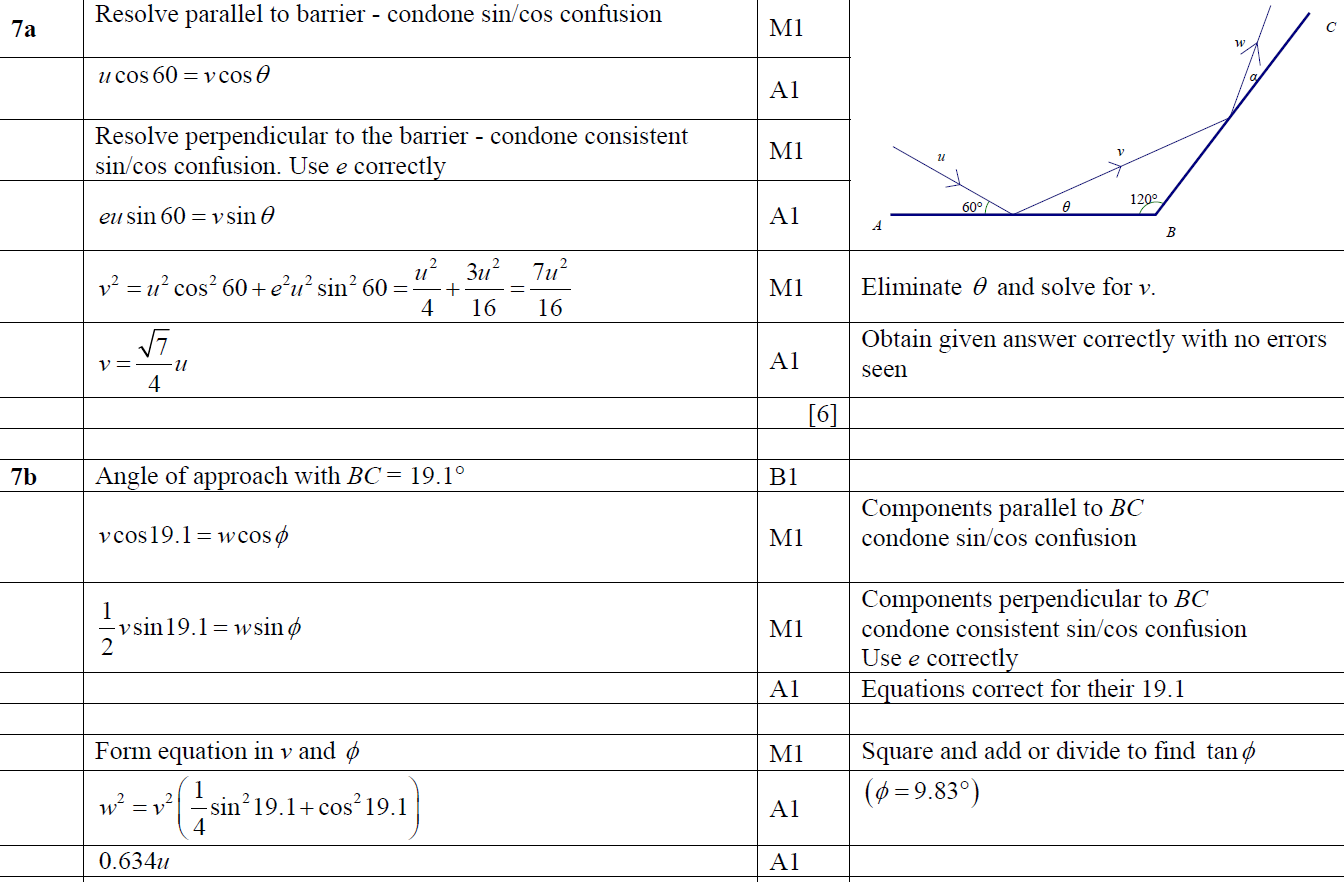 B
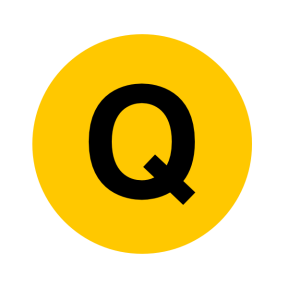 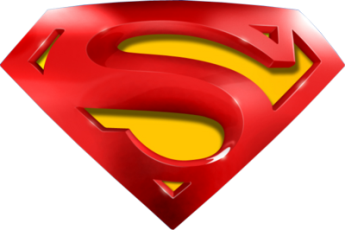 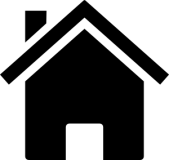 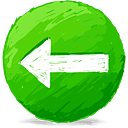 June 2015
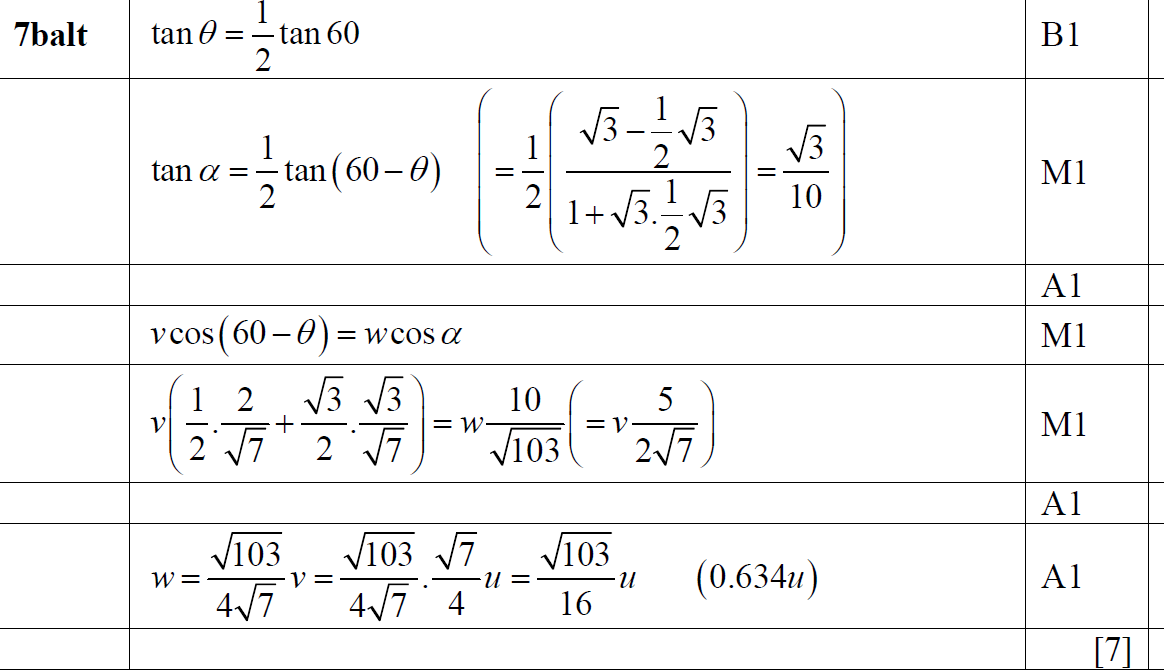 B Alternative
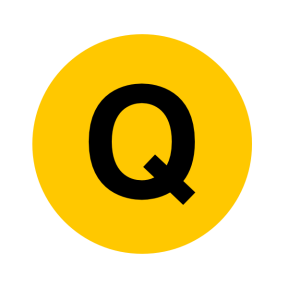 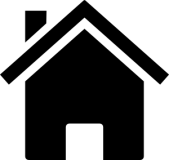 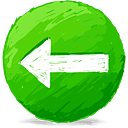 June 2016
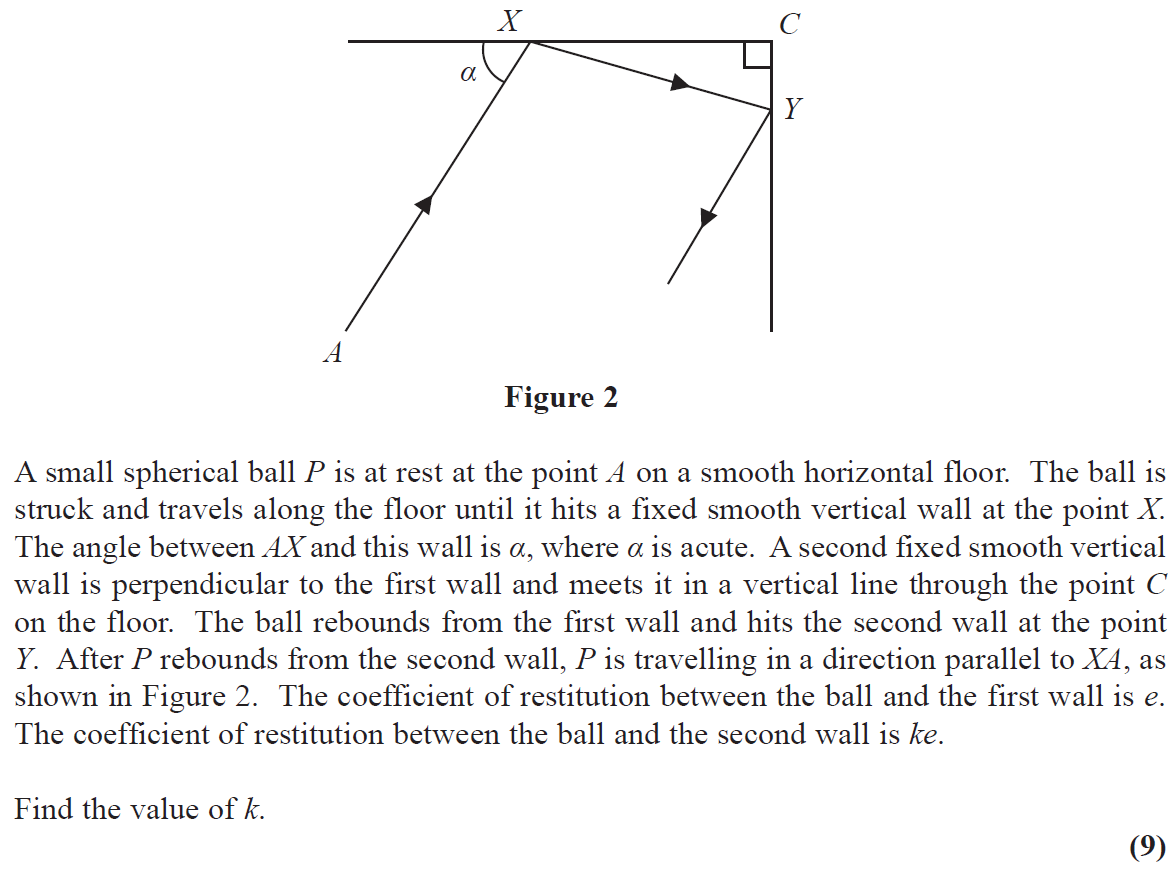 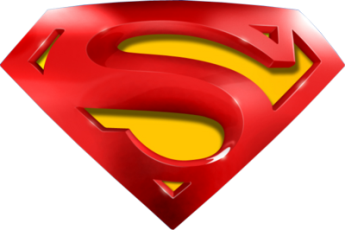 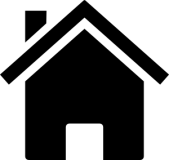 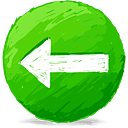 June 2016
A
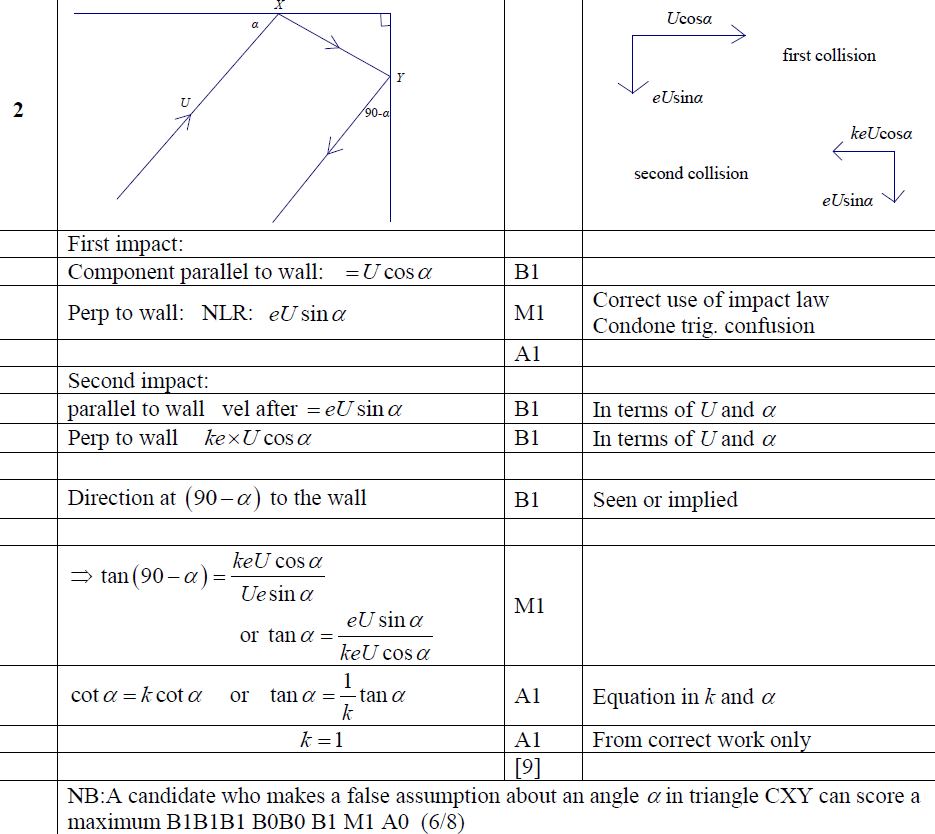 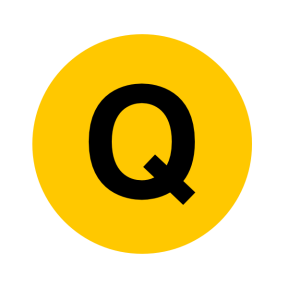 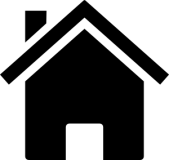 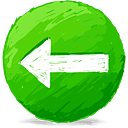 June 2017
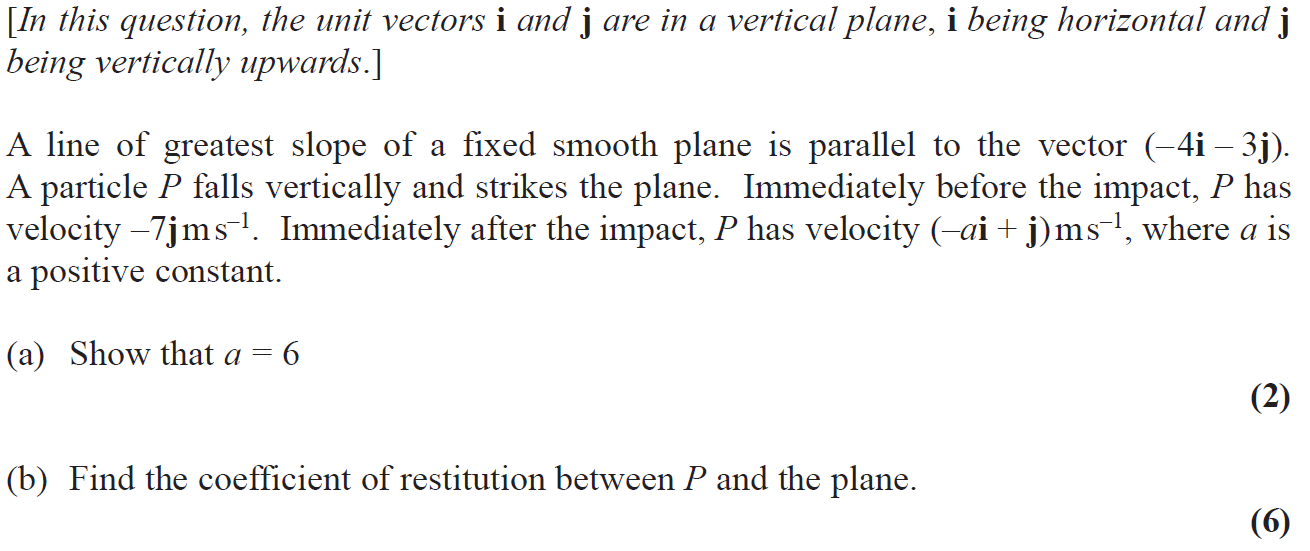 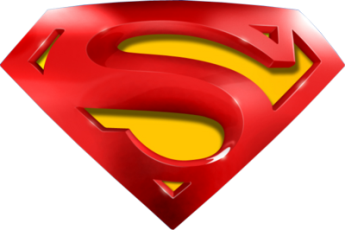 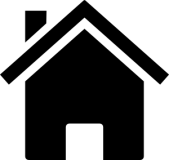 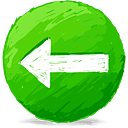 June 2017
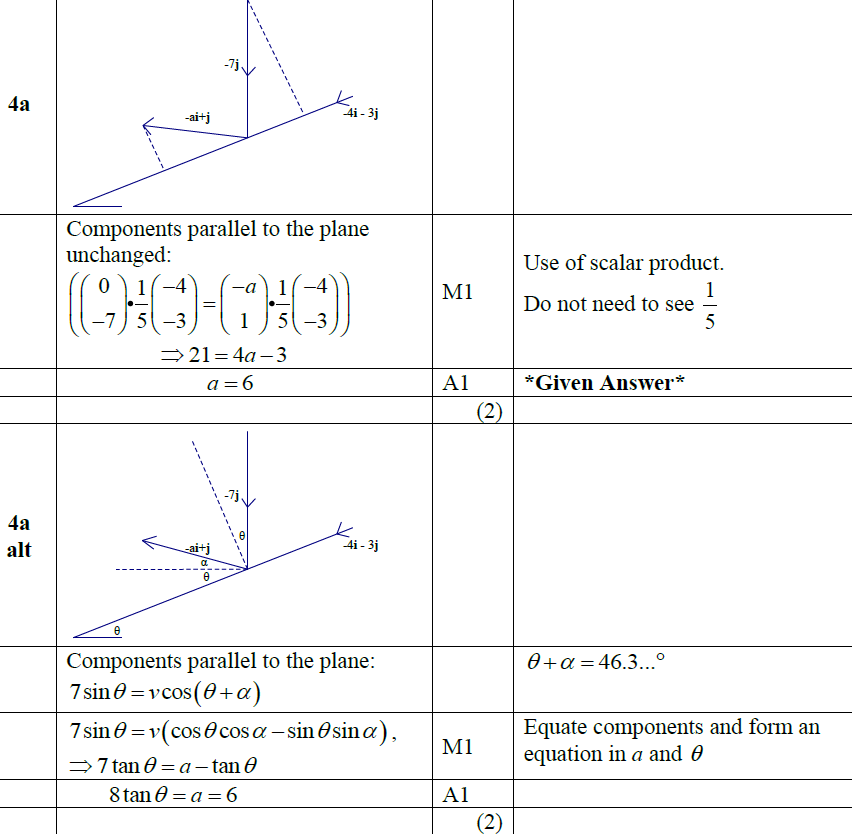 A
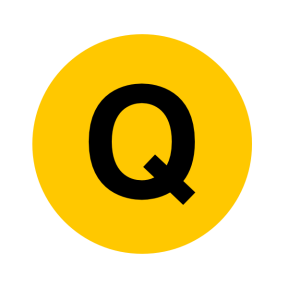 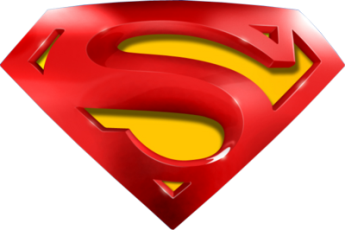 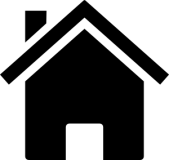 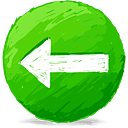 June 2017
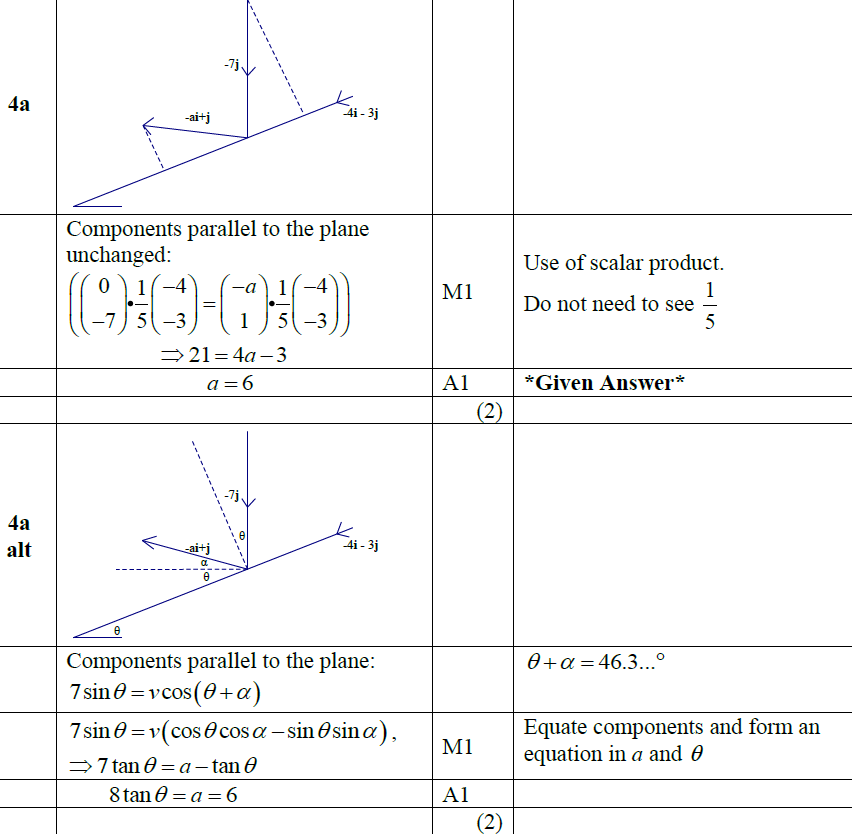 A
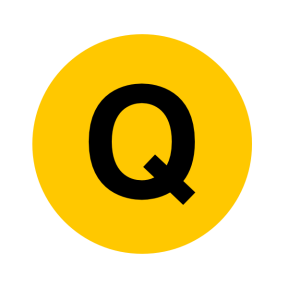 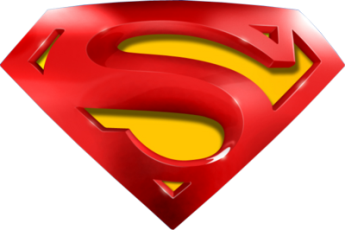 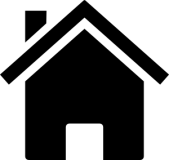 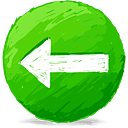 June 2017
B
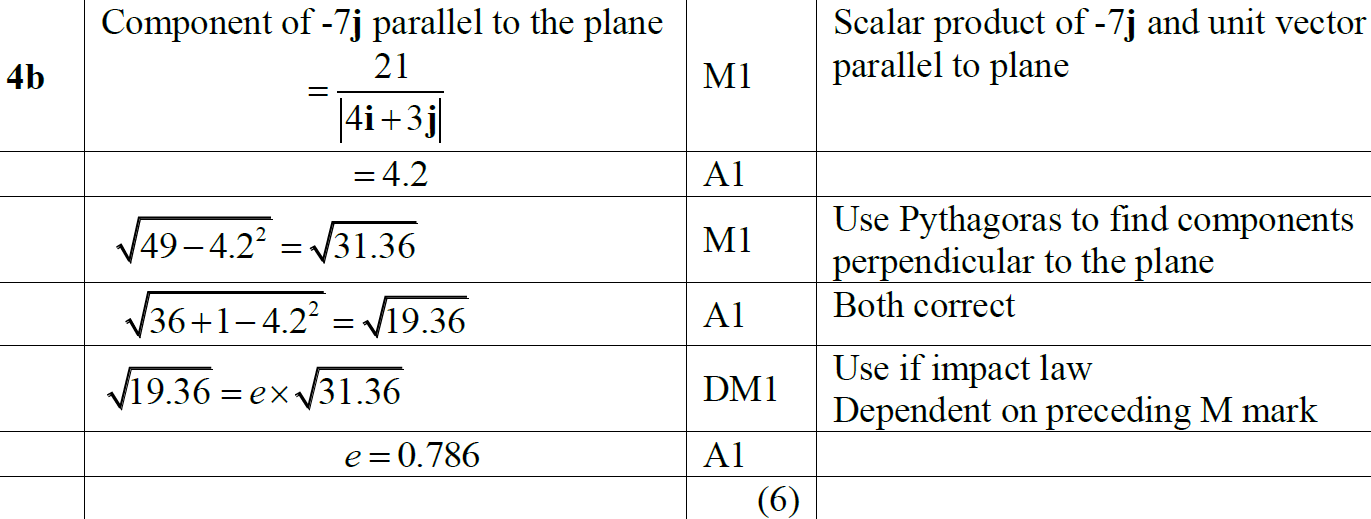 B Alternative (i)
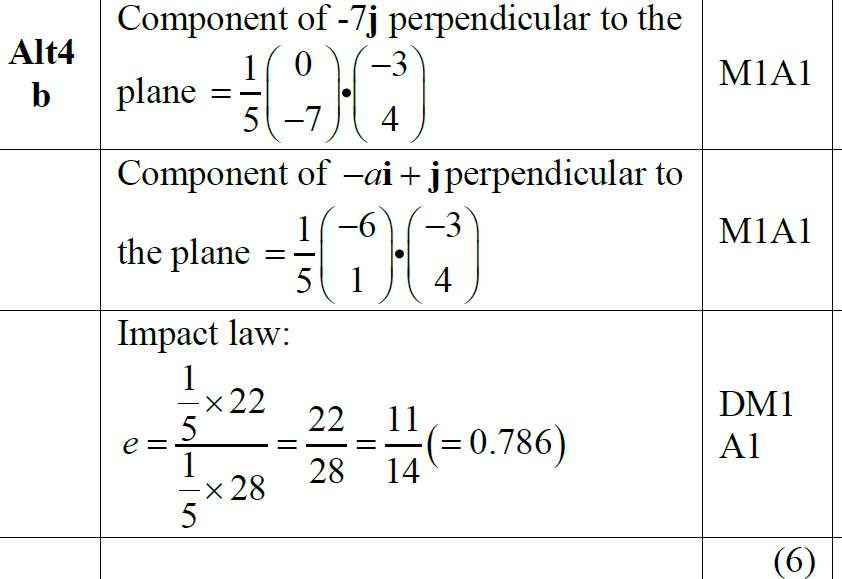 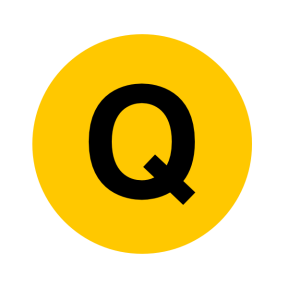 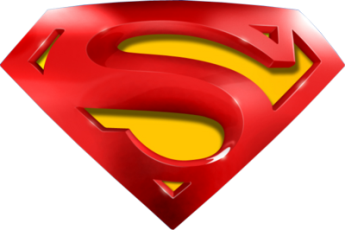 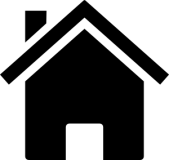 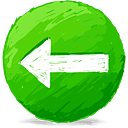 June 2017
More B Alternatives
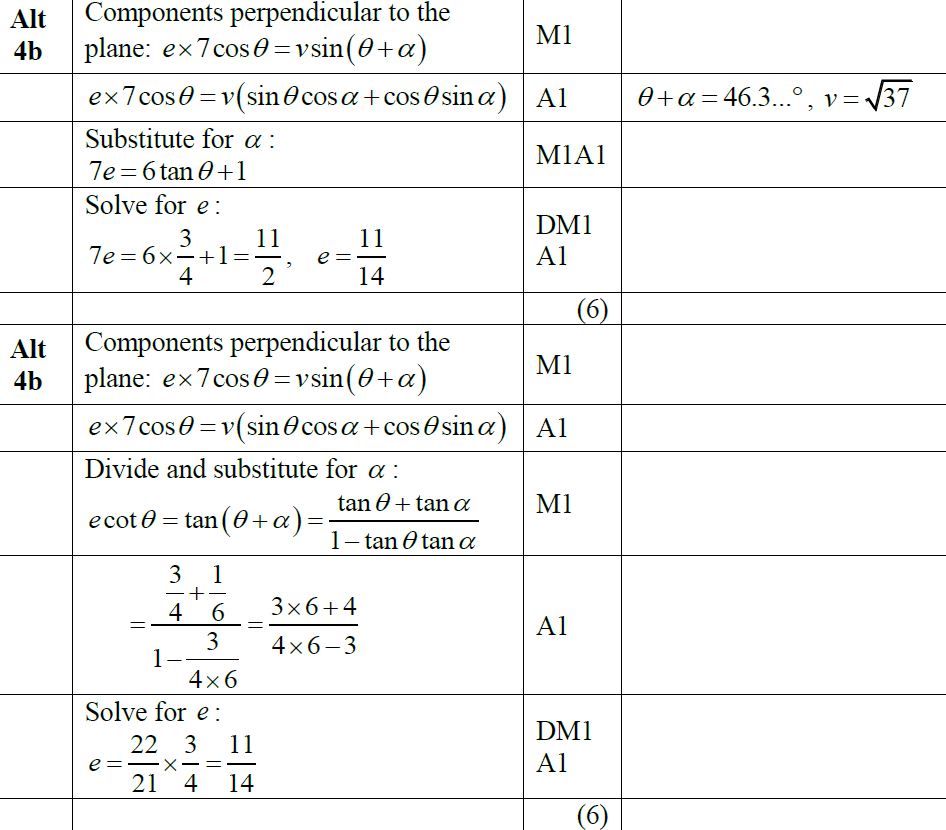 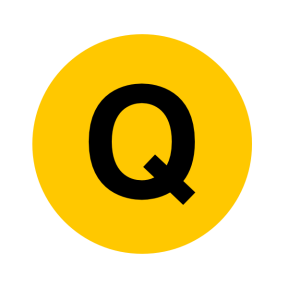 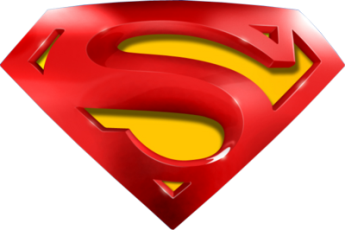 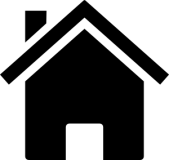 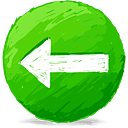 June 2017
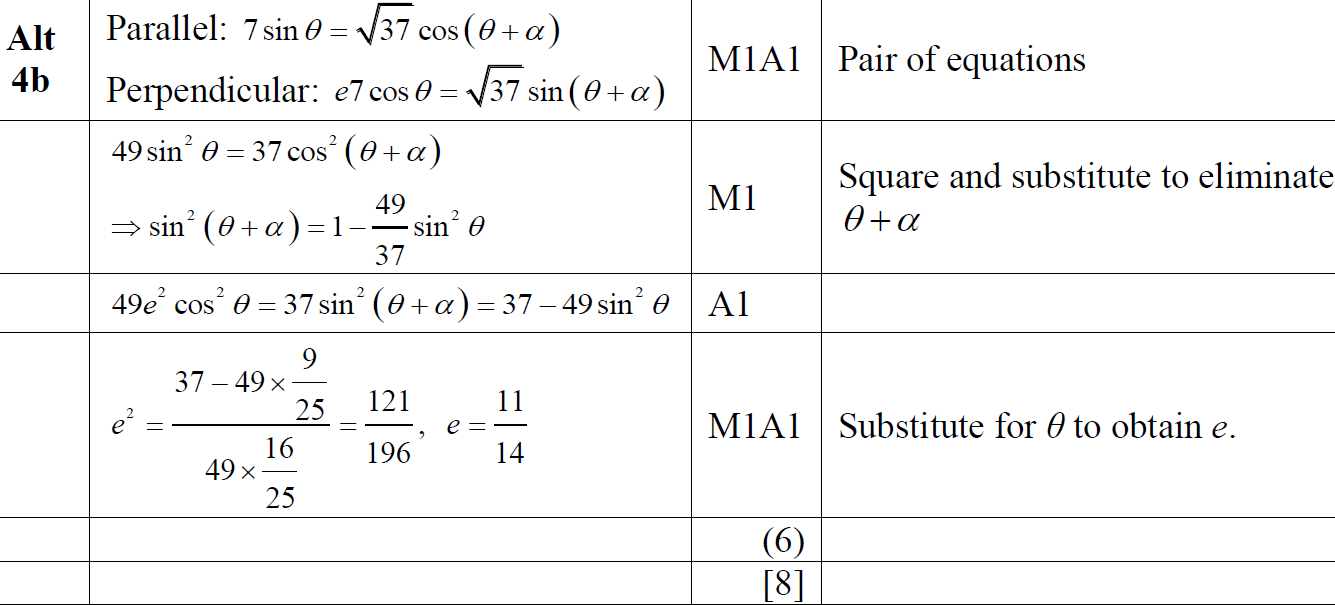 Another B Alternative
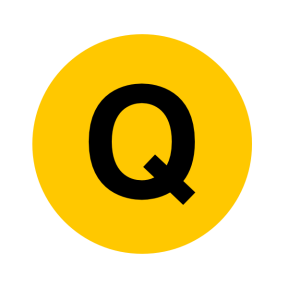 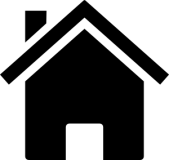 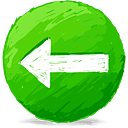 June 2018
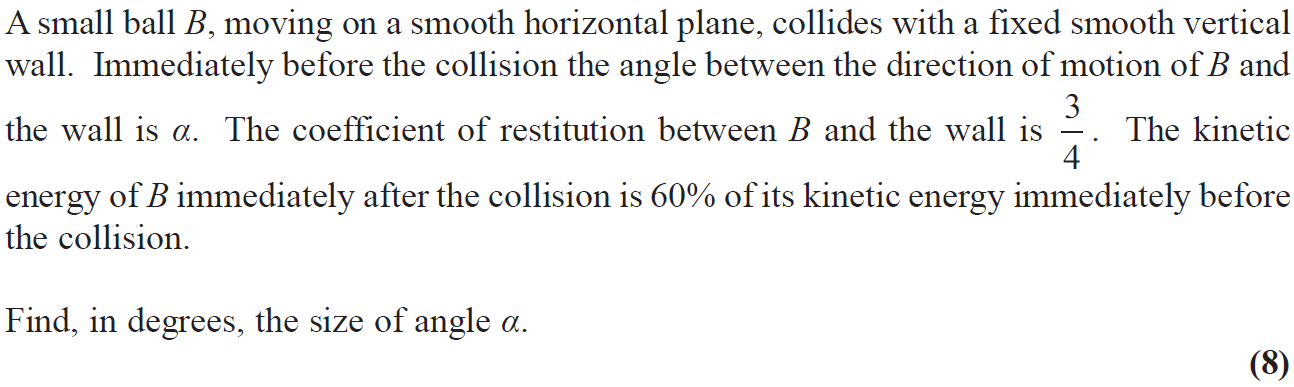 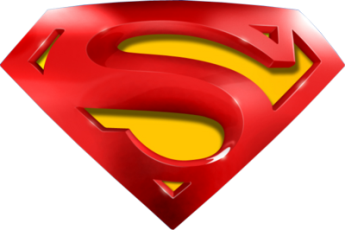 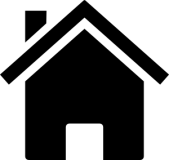 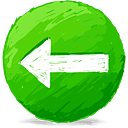 June 2018
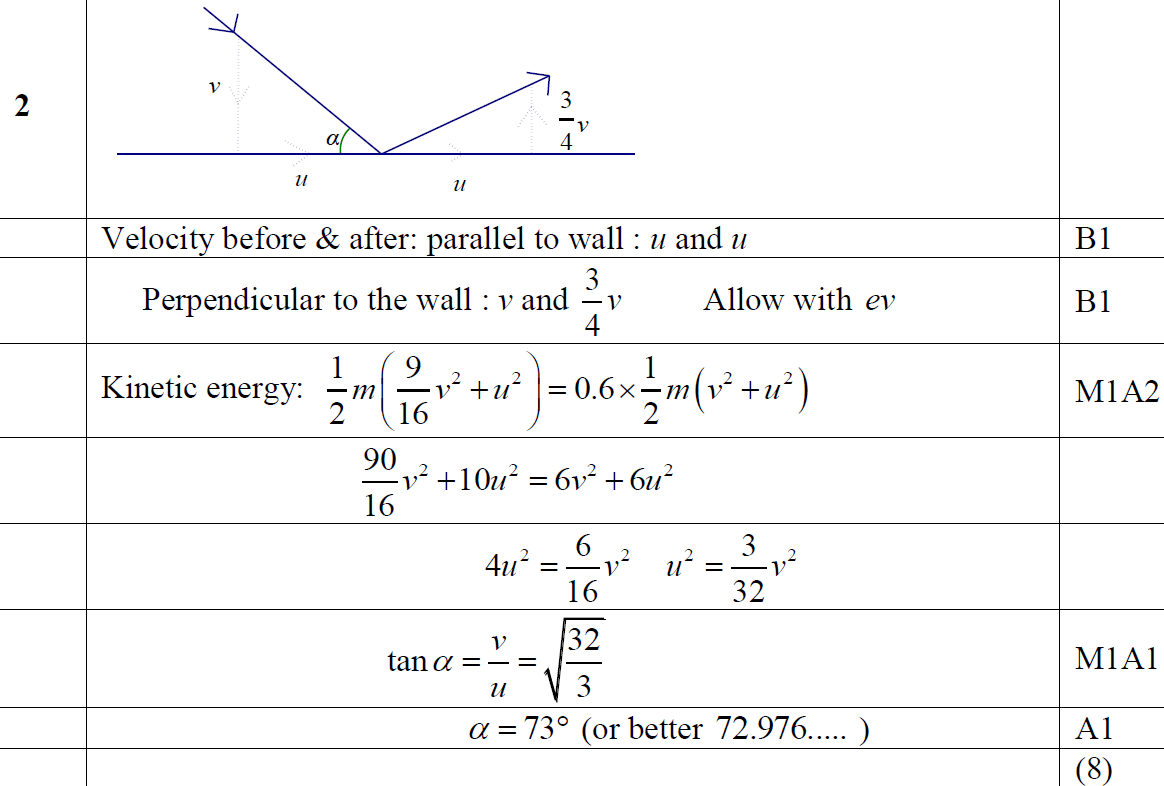 A
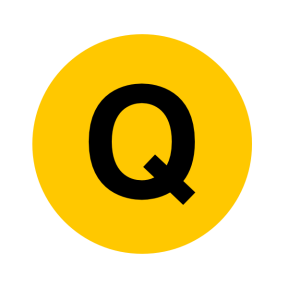 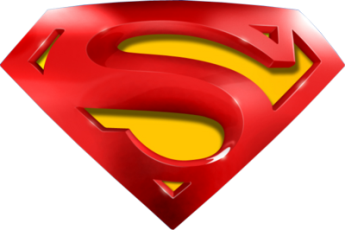 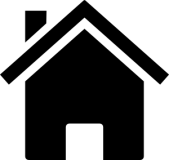 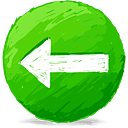 June 2018
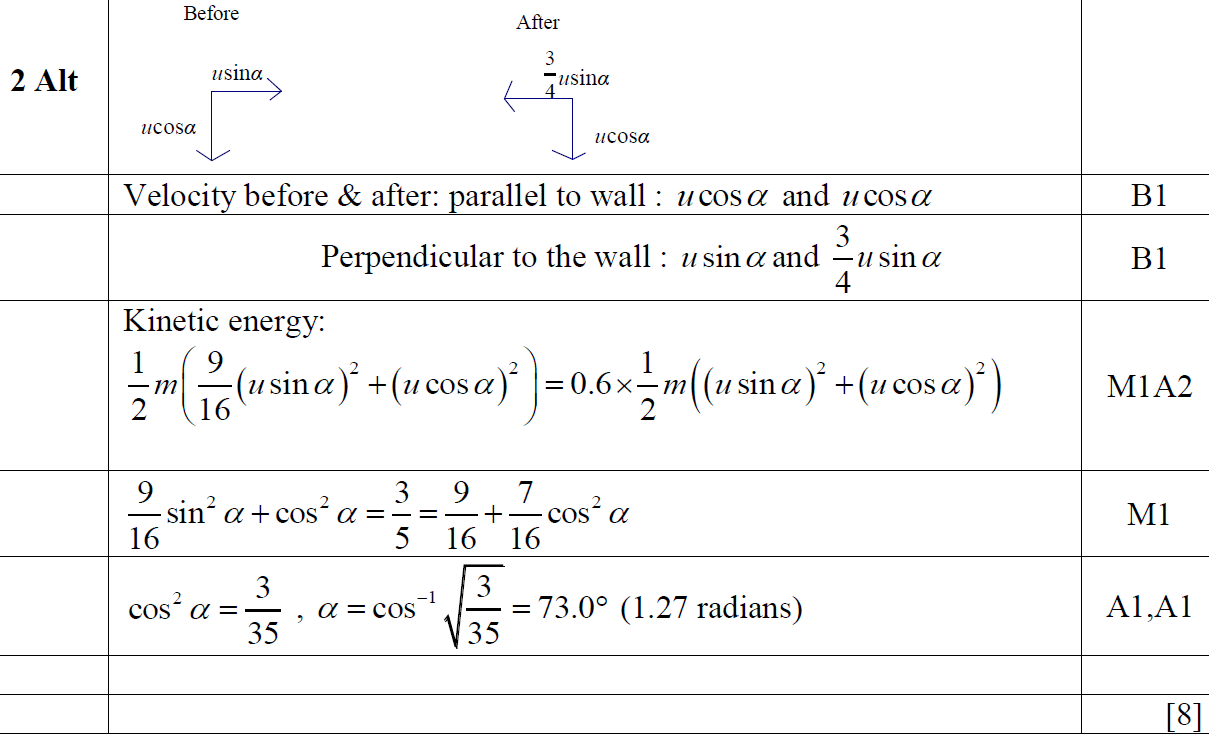 A Alternative
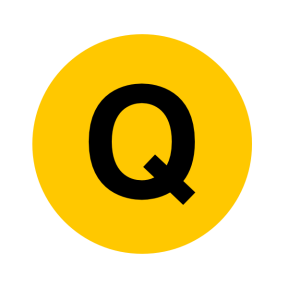 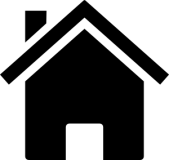 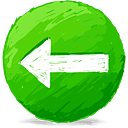 June 2019
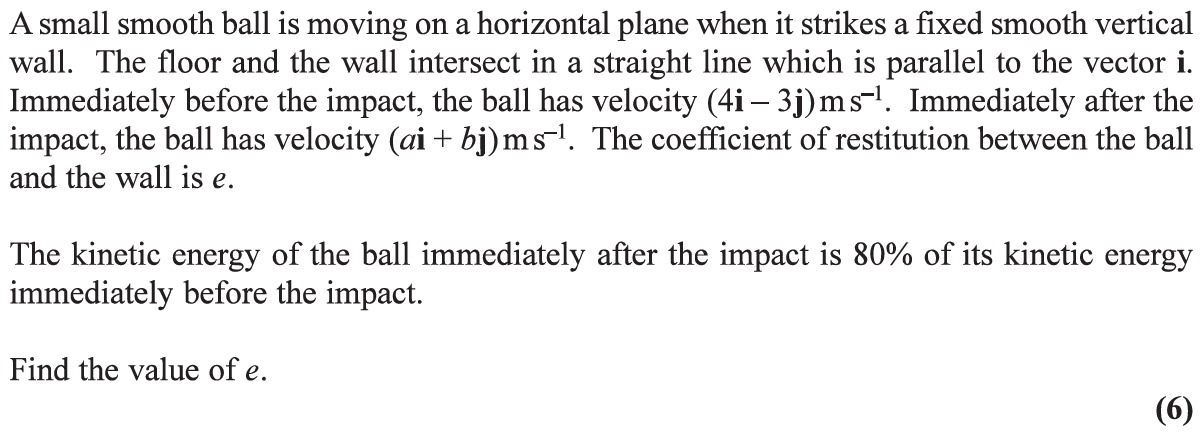 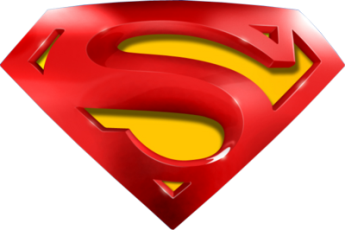 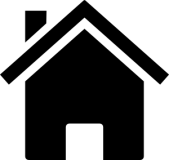 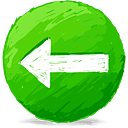 June 2019
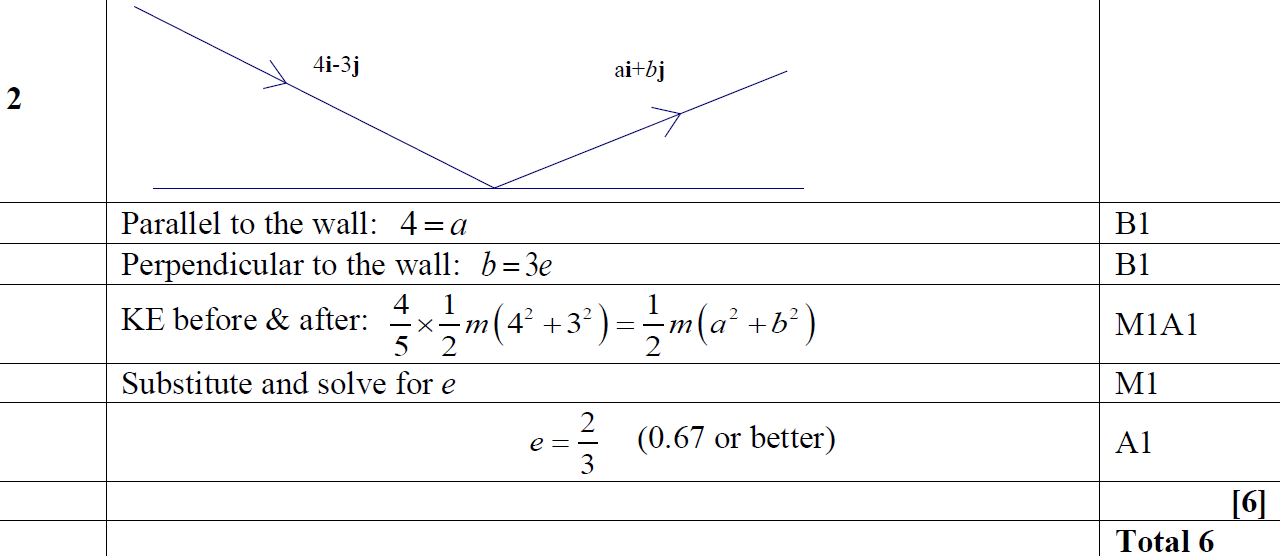 A
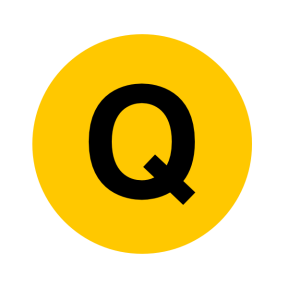 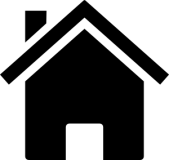 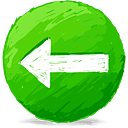 Collisions:
One Sphere Oblique Impact
Old Spec Q’s
Specimen
SAM
2019
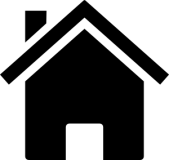 Specimen
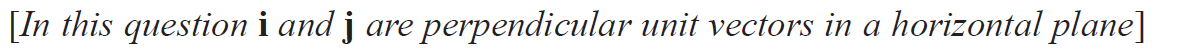 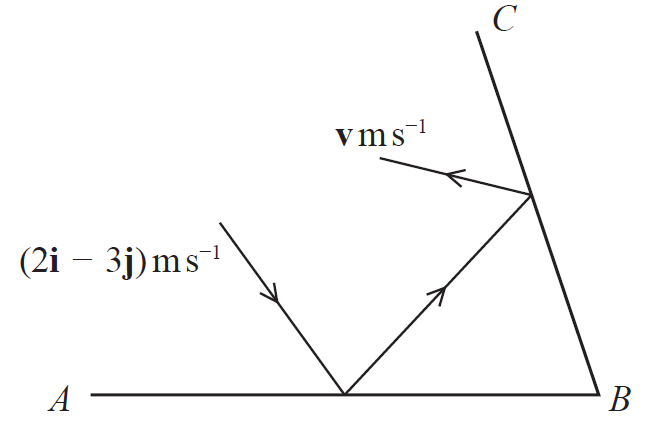 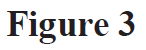 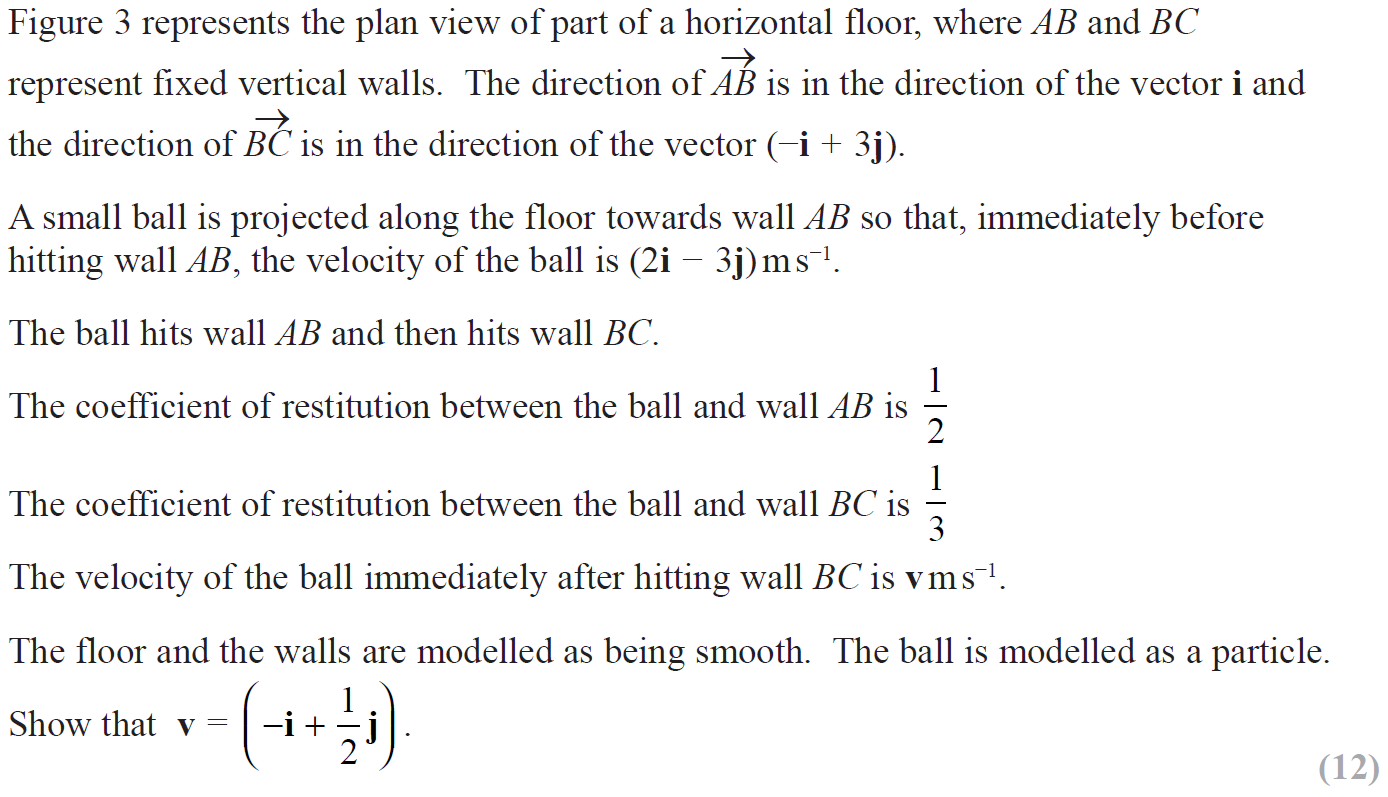 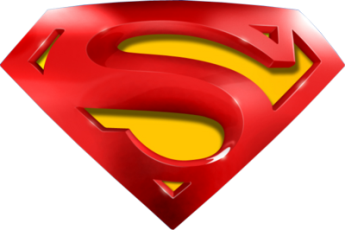 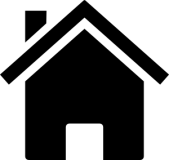 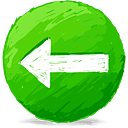 Specimen
A
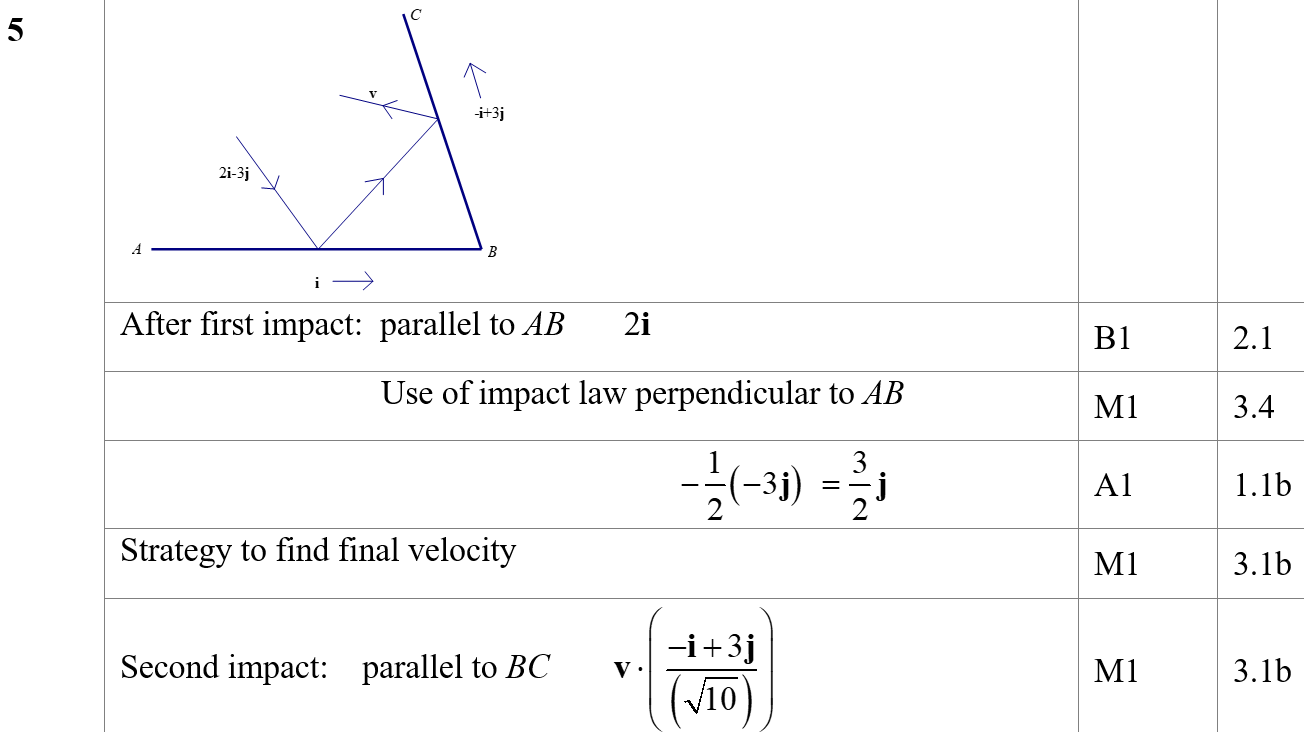 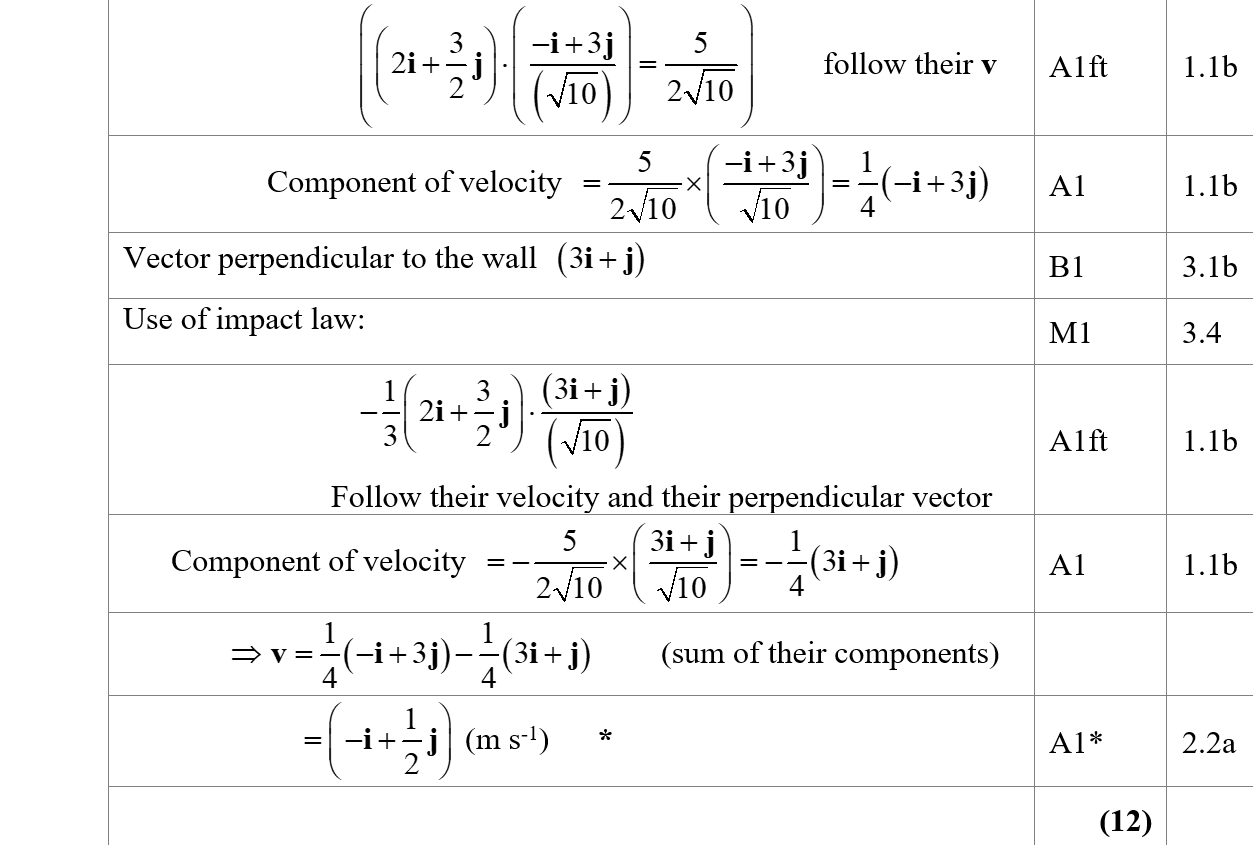 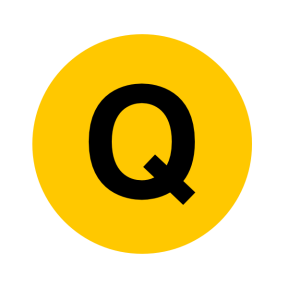 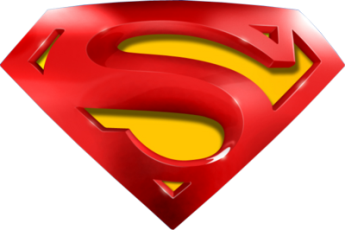 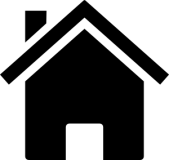 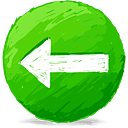 Specimen
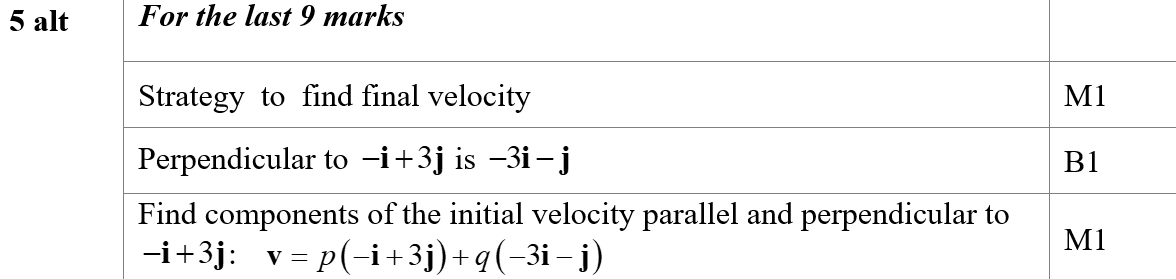 A Alternative
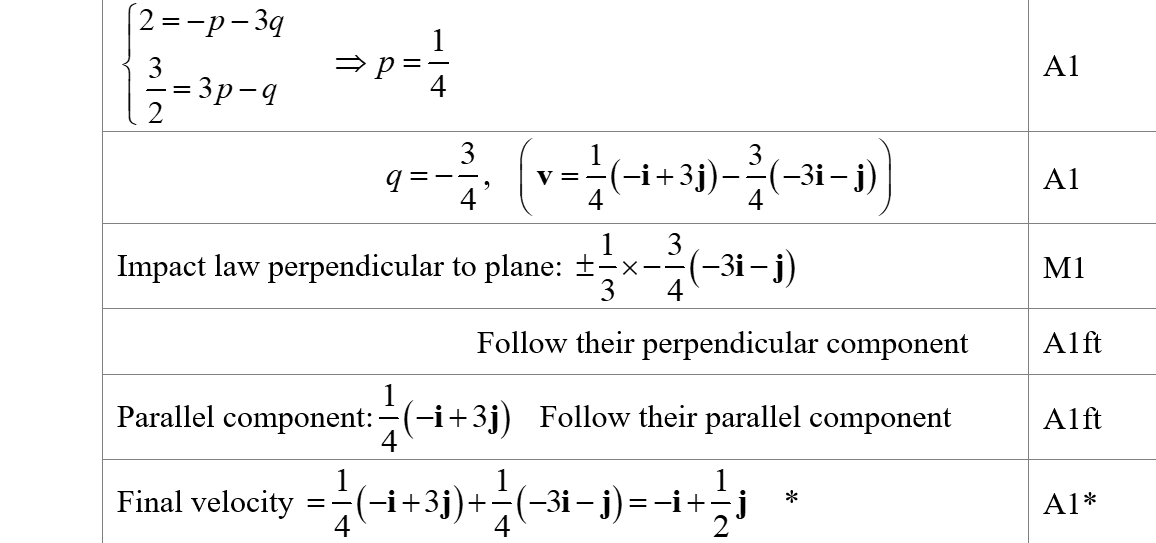 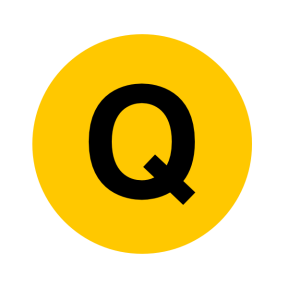 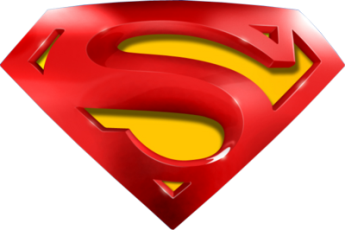 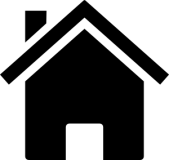 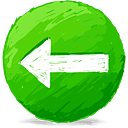 Specimen
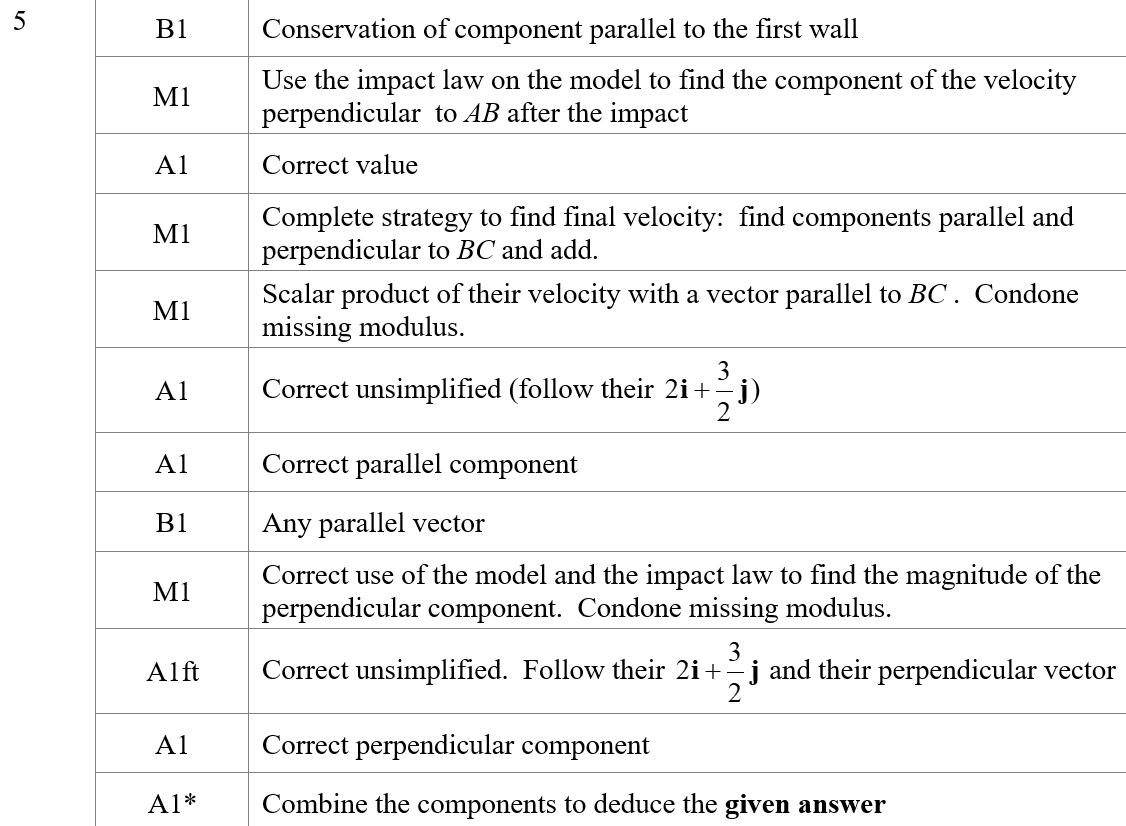 A notes
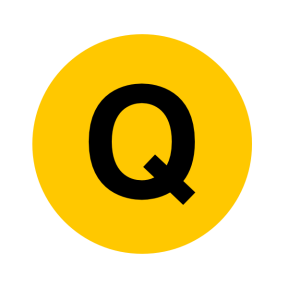 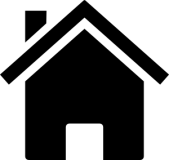 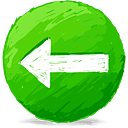 SAM
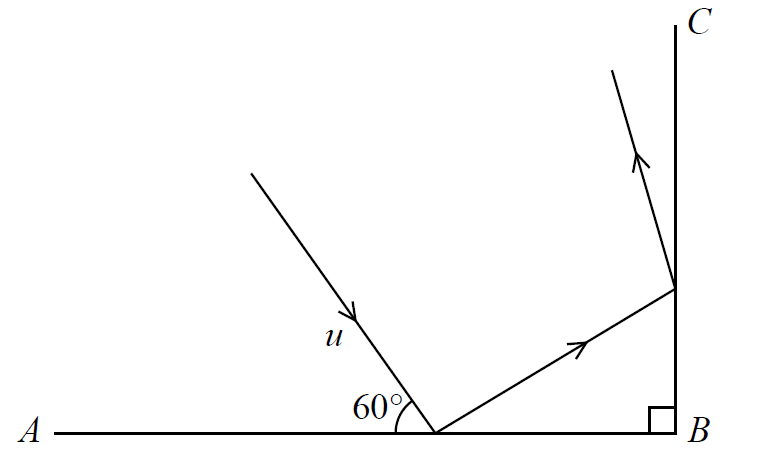 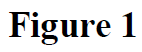 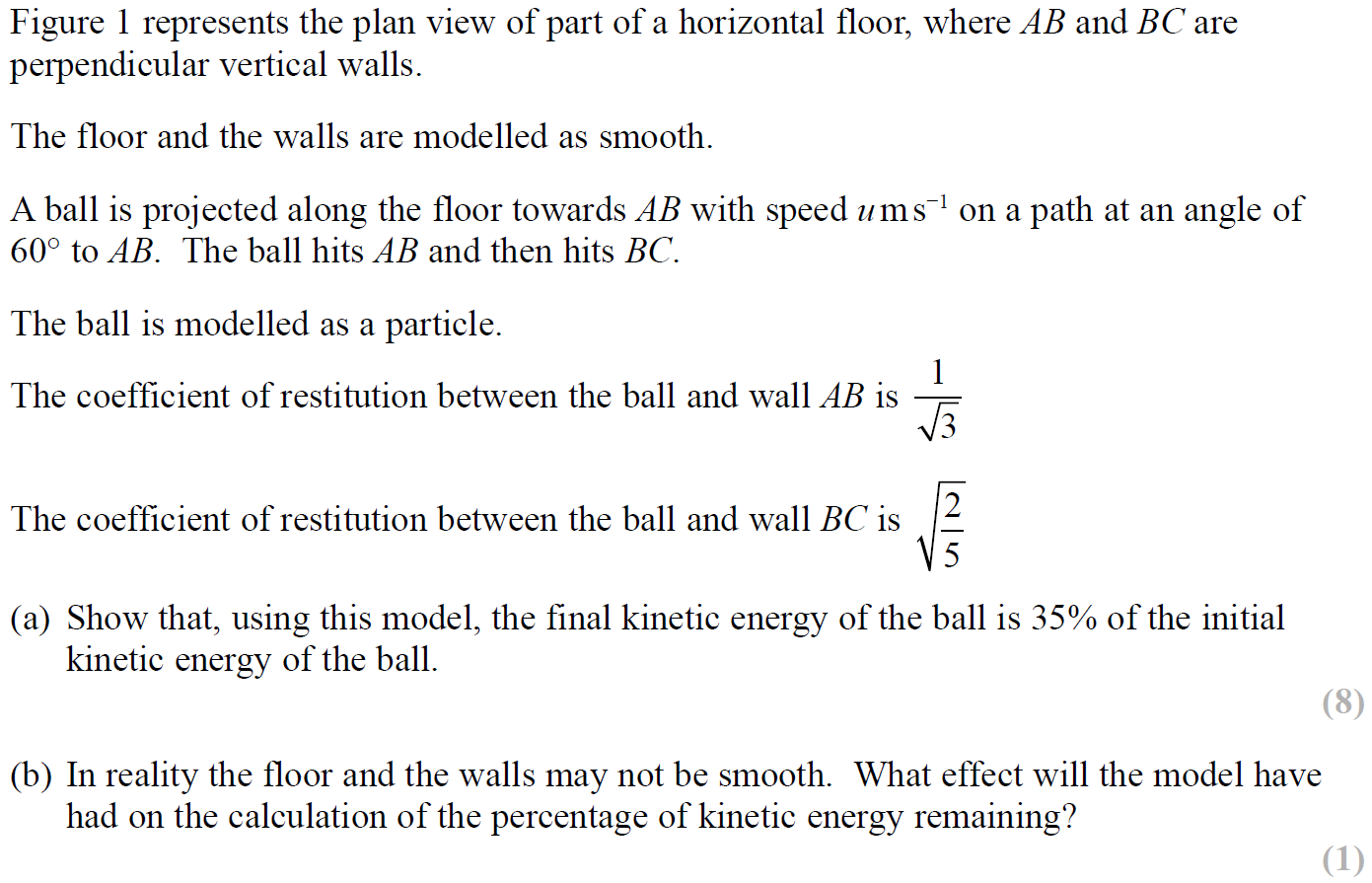 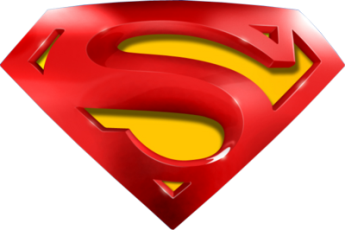 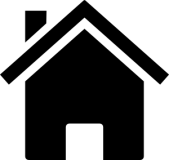 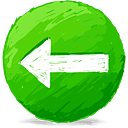 SAM
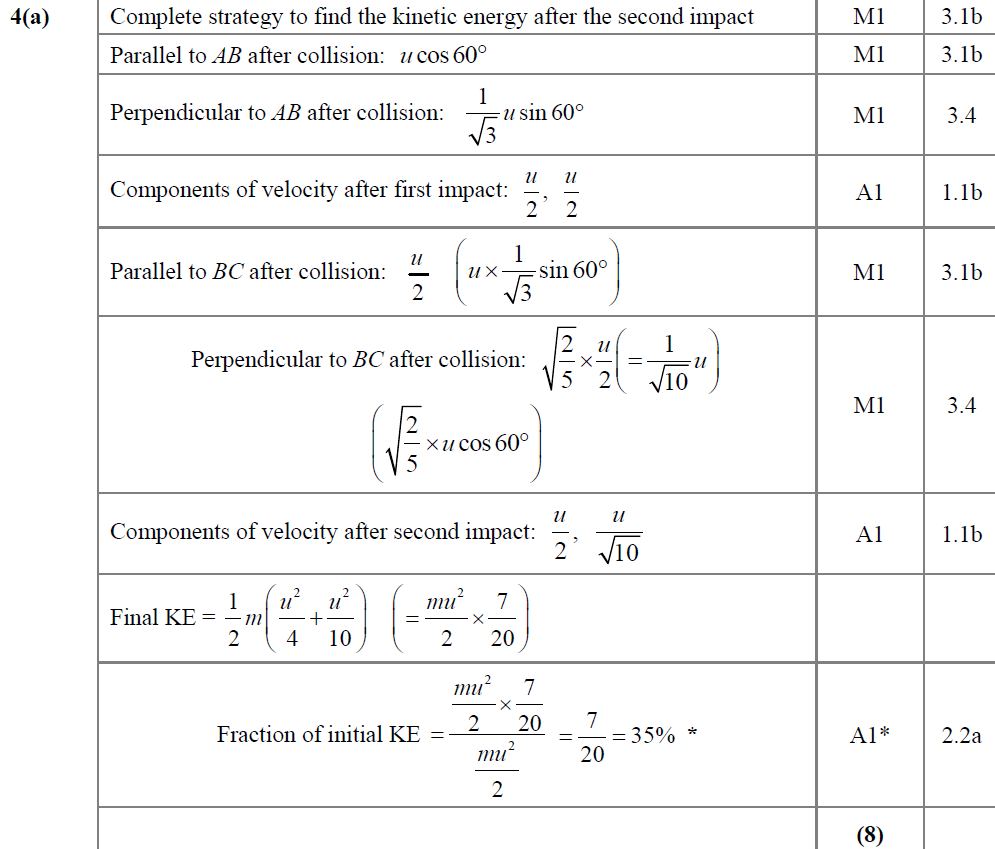 A
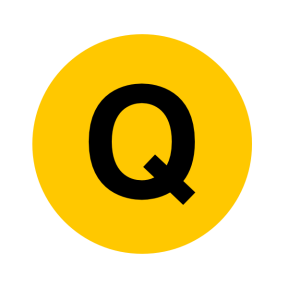 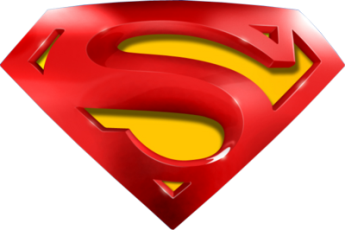 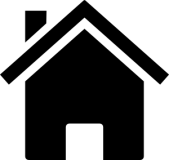 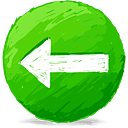 SAM
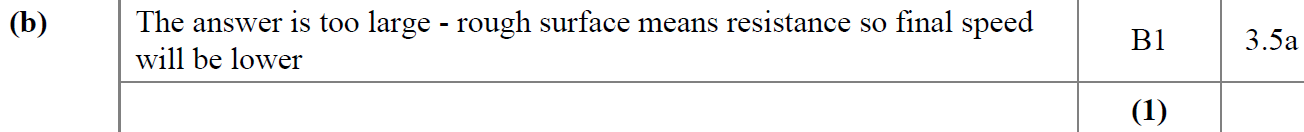 B
A notes
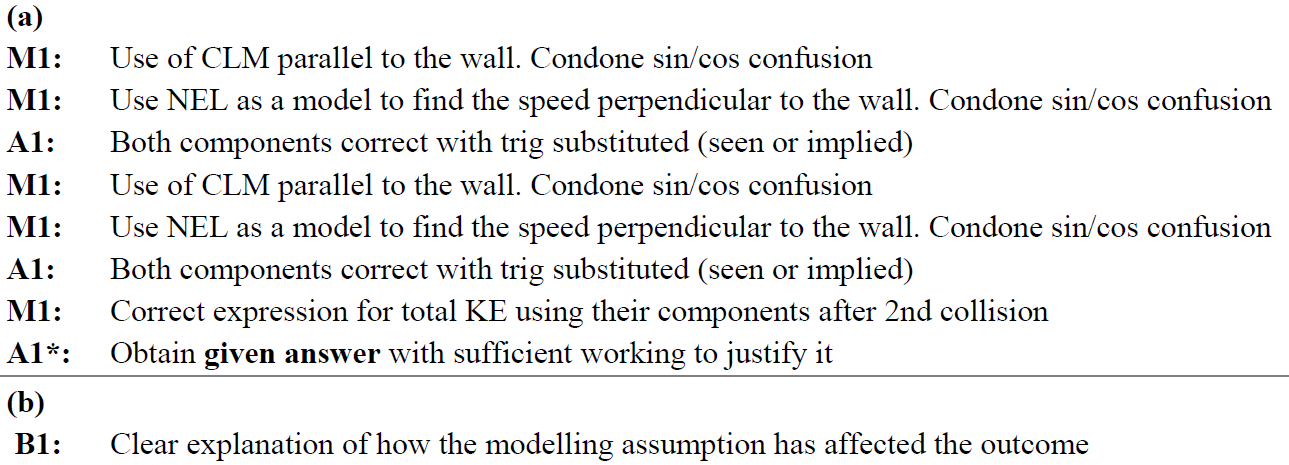 B notes
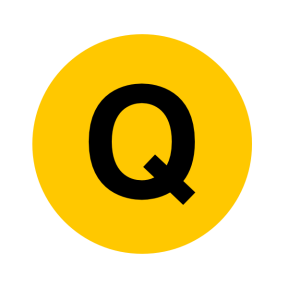 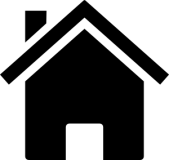 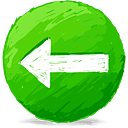 2019
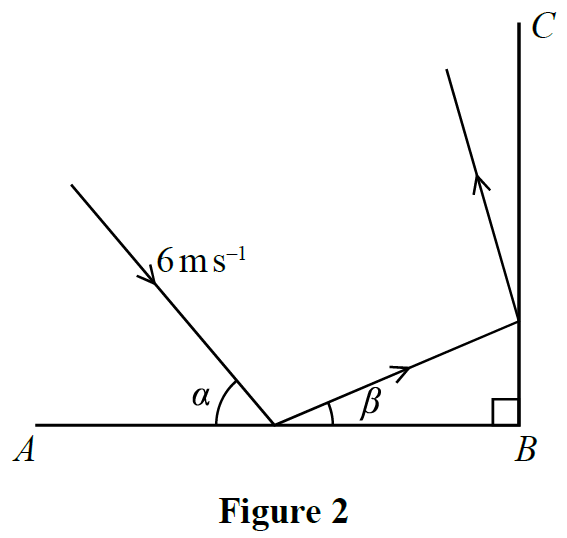 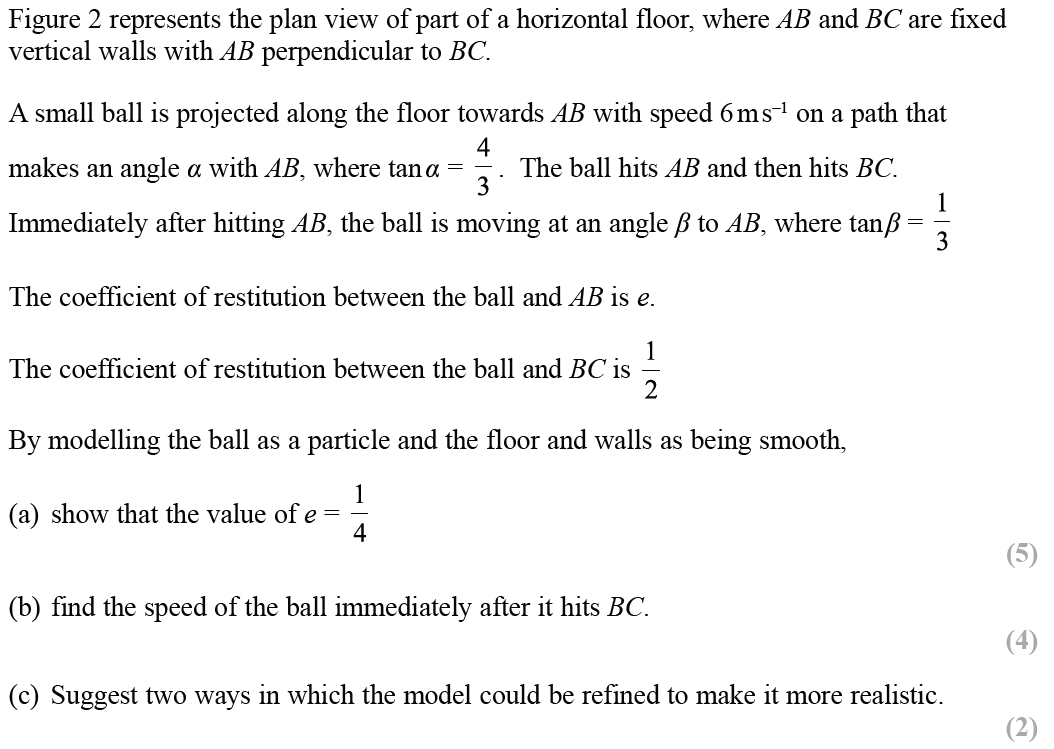 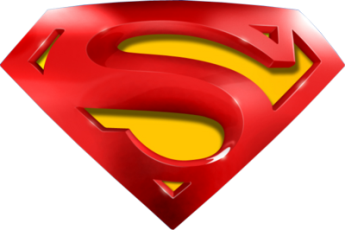 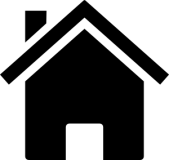 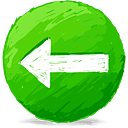 2019
A
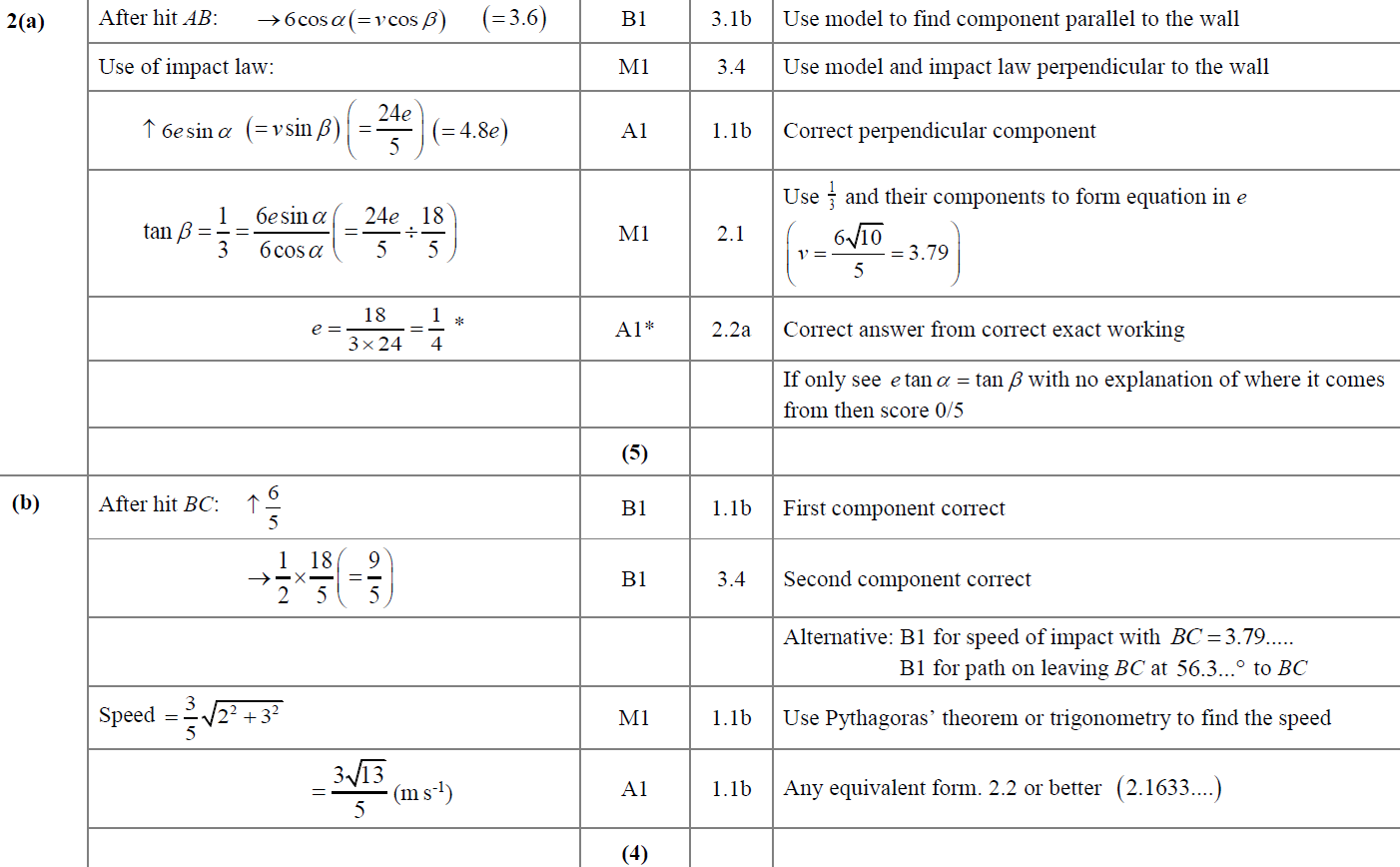 B
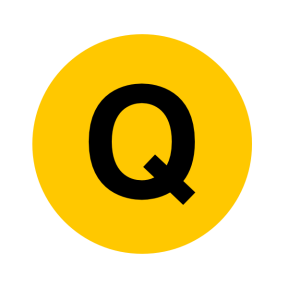 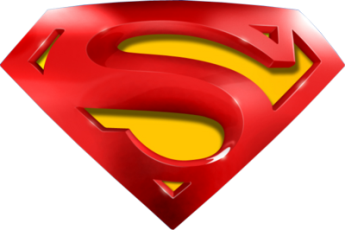 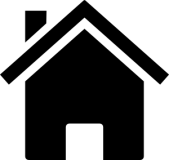 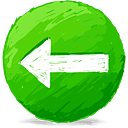 2019
C
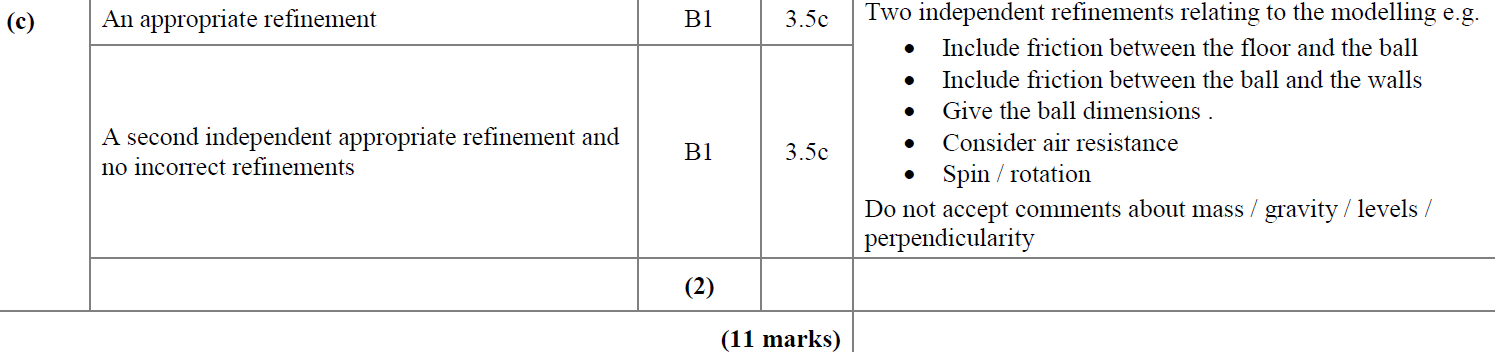 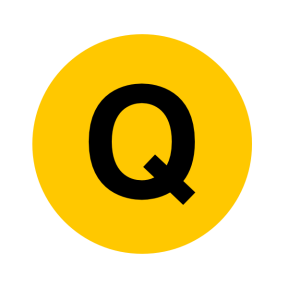 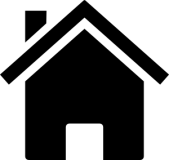 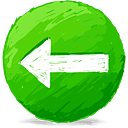 Collisions:
One Sphere Direct Impact
New Spec Q’s
M2 Q’s
M1 Q’s (no e)
June 2016
June 2014
June 2018
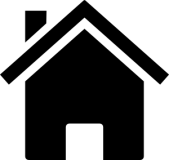 June 2016
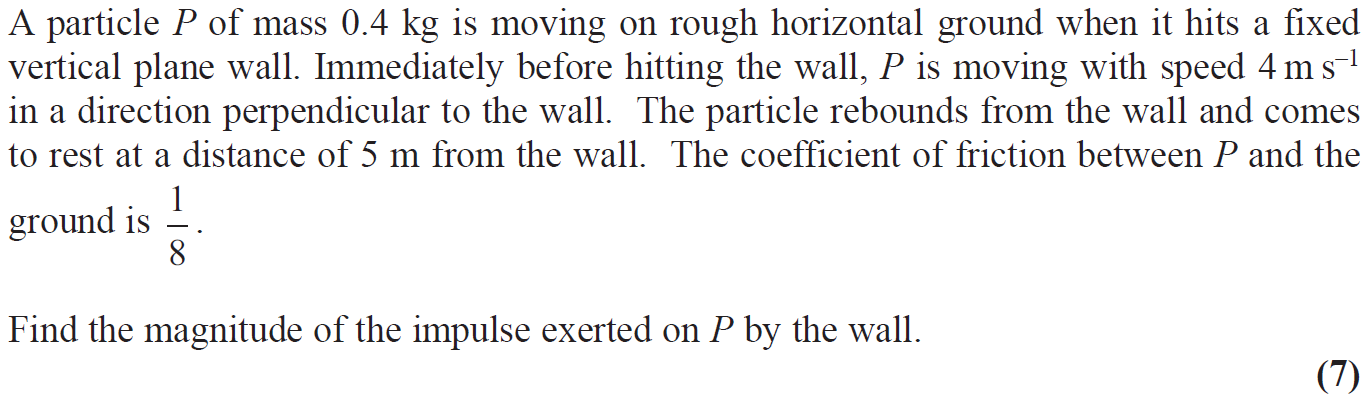 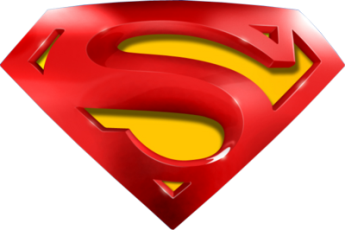 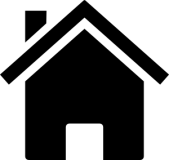 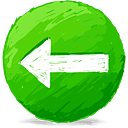 June 2016
A
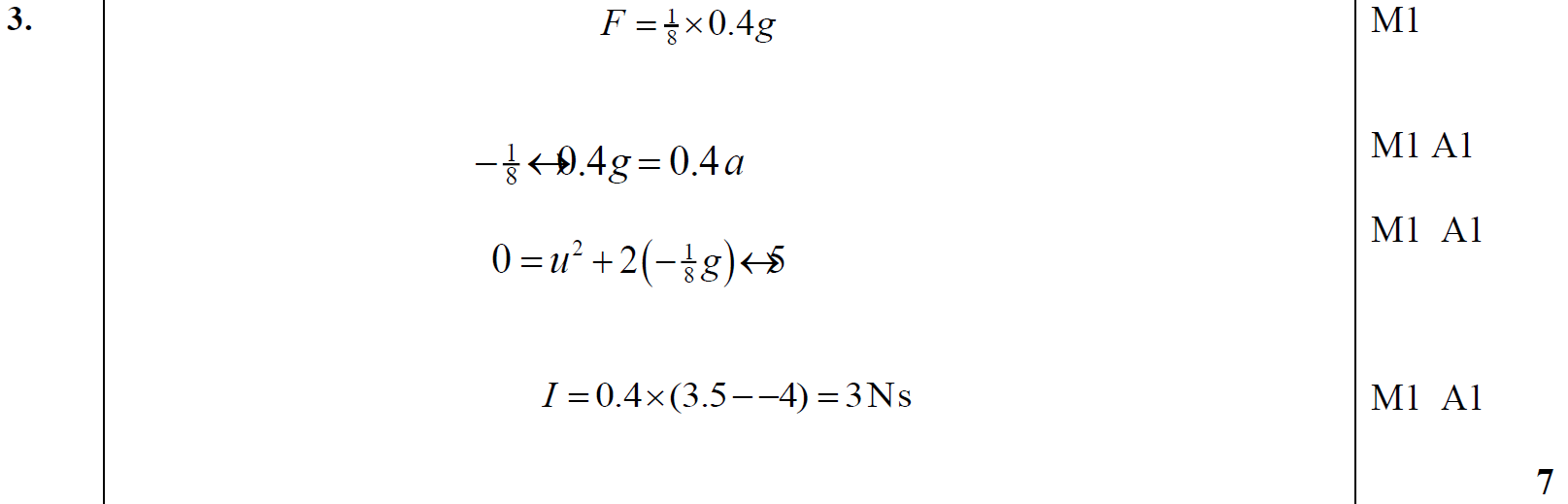 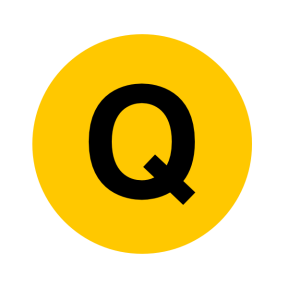 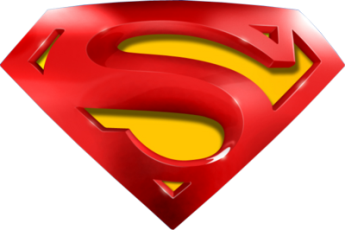 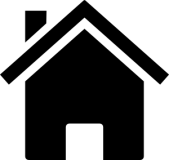 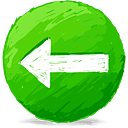 June 2016
A notes
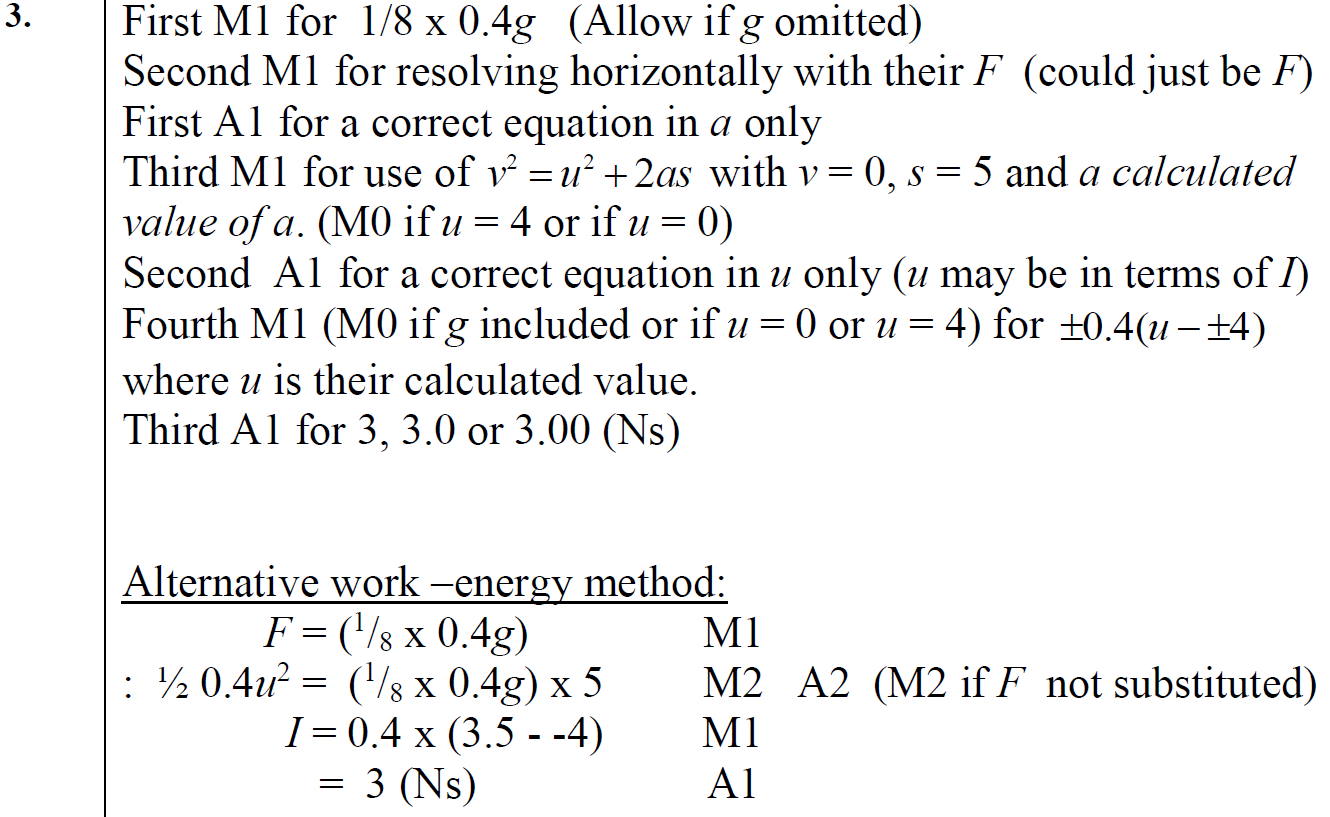 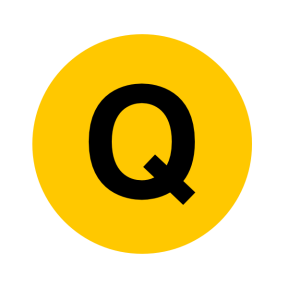 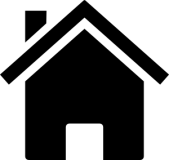 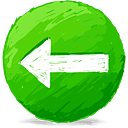 June 2018
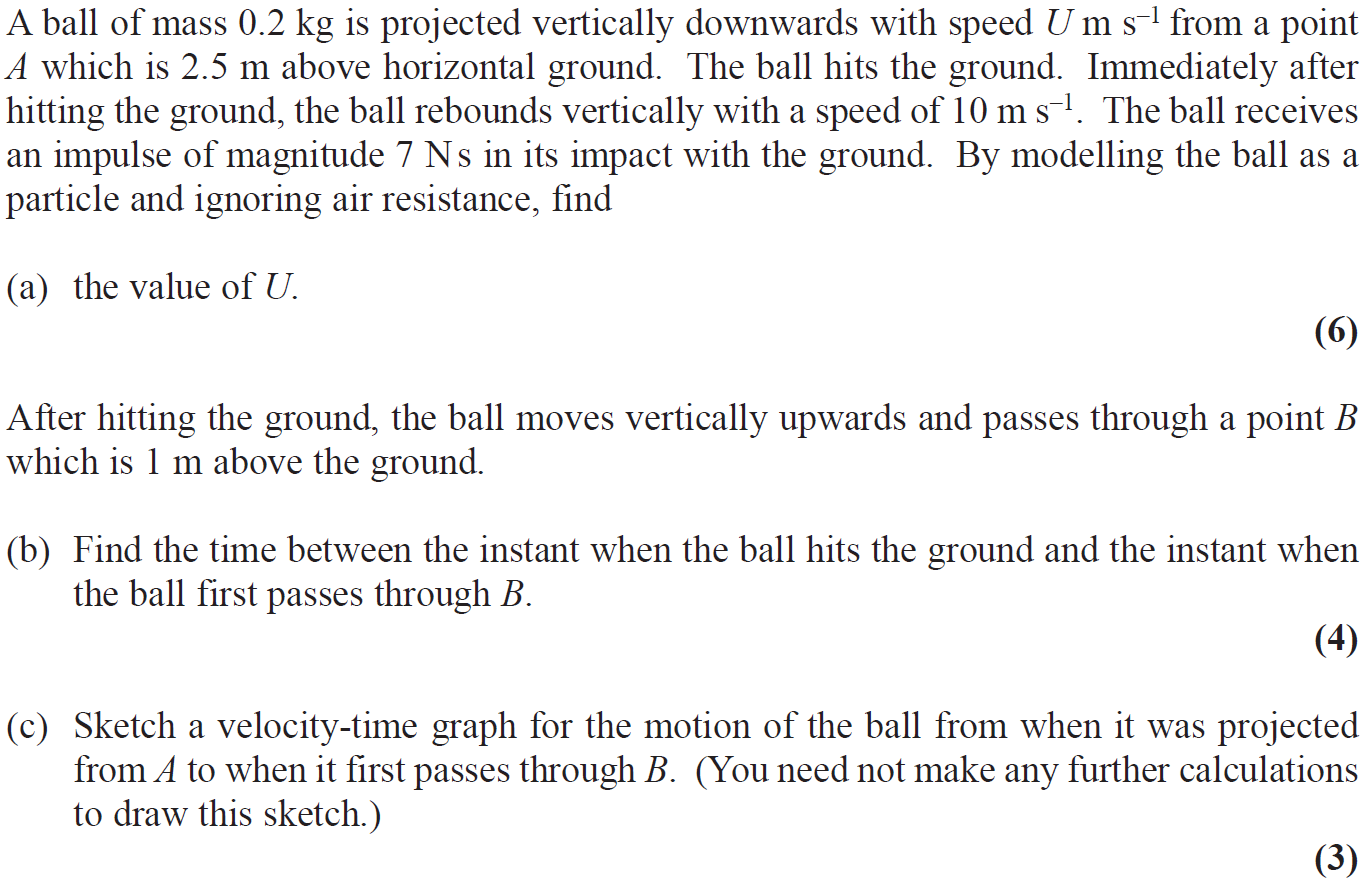 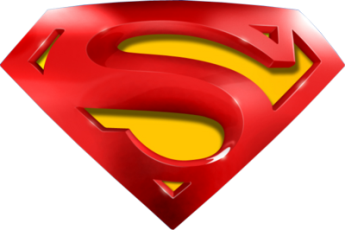 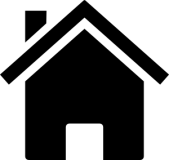 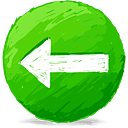 June 2018
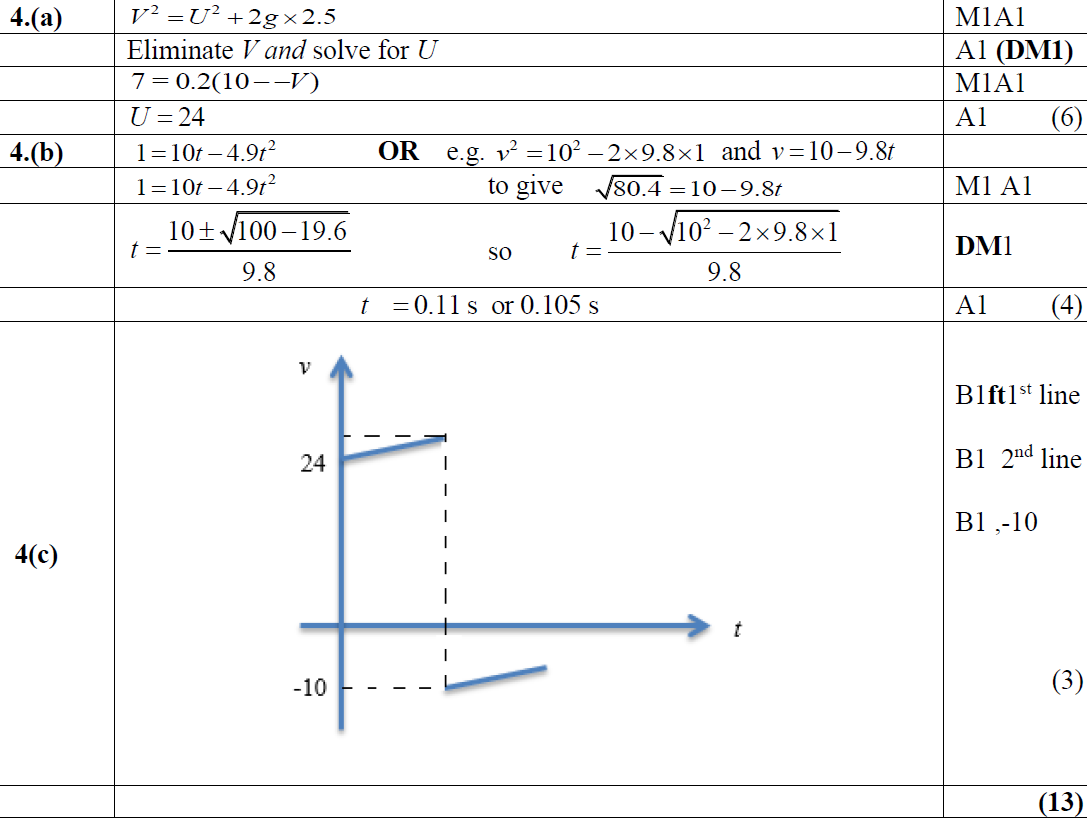 A
B
C
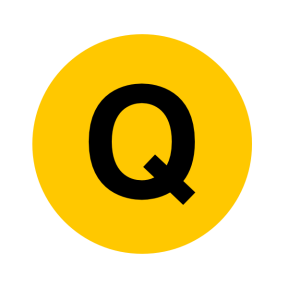 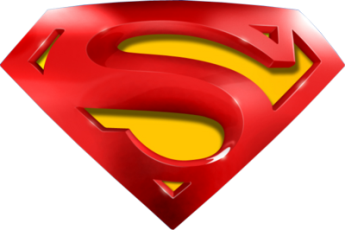 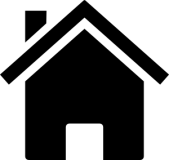 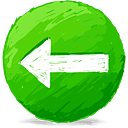 June 2018
B Alternative
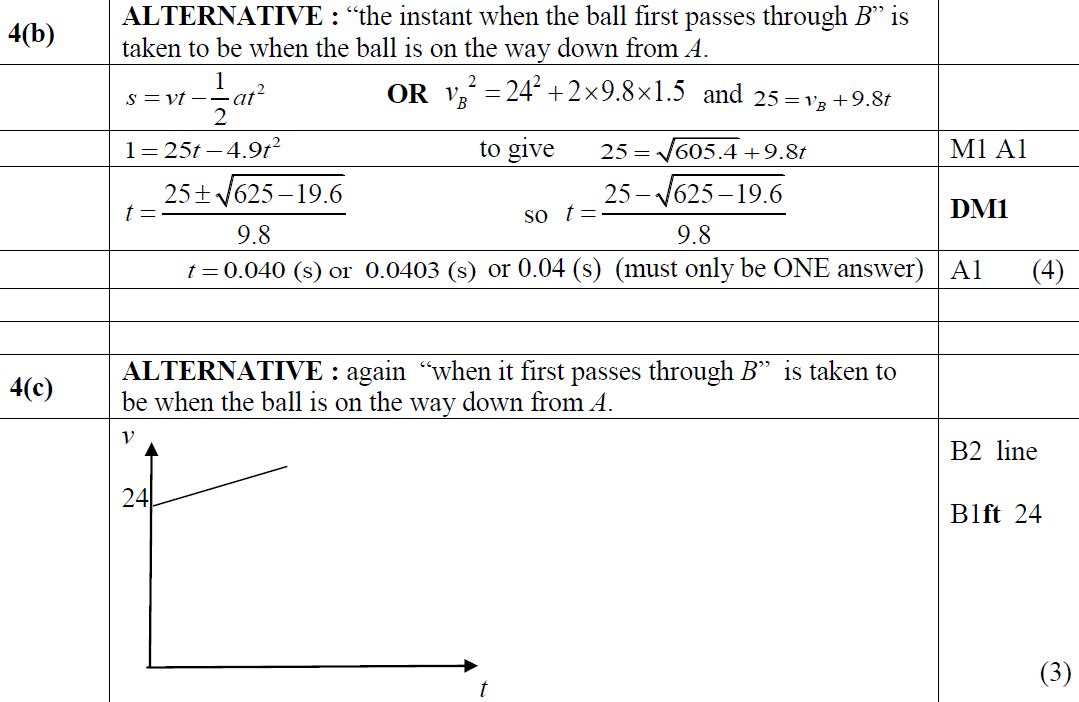 C Alternative
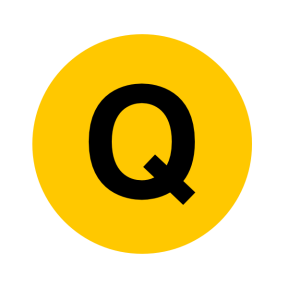 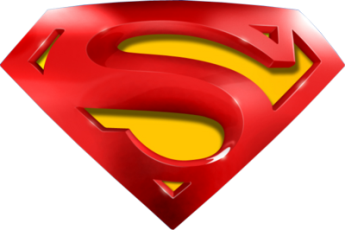 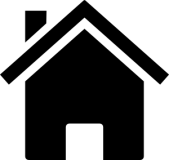 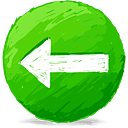 June 2018
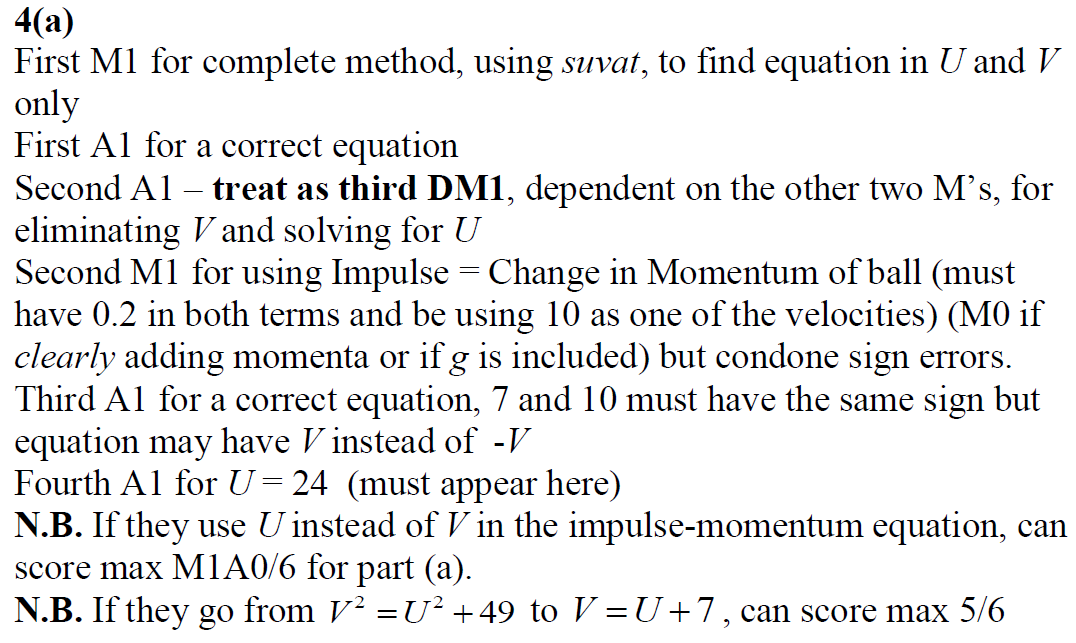 A Notes
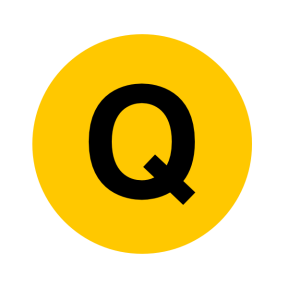 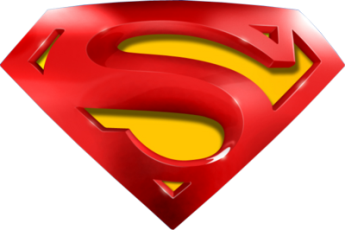 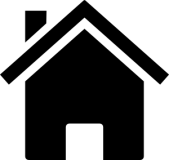 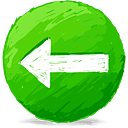 June 2018
B Notes
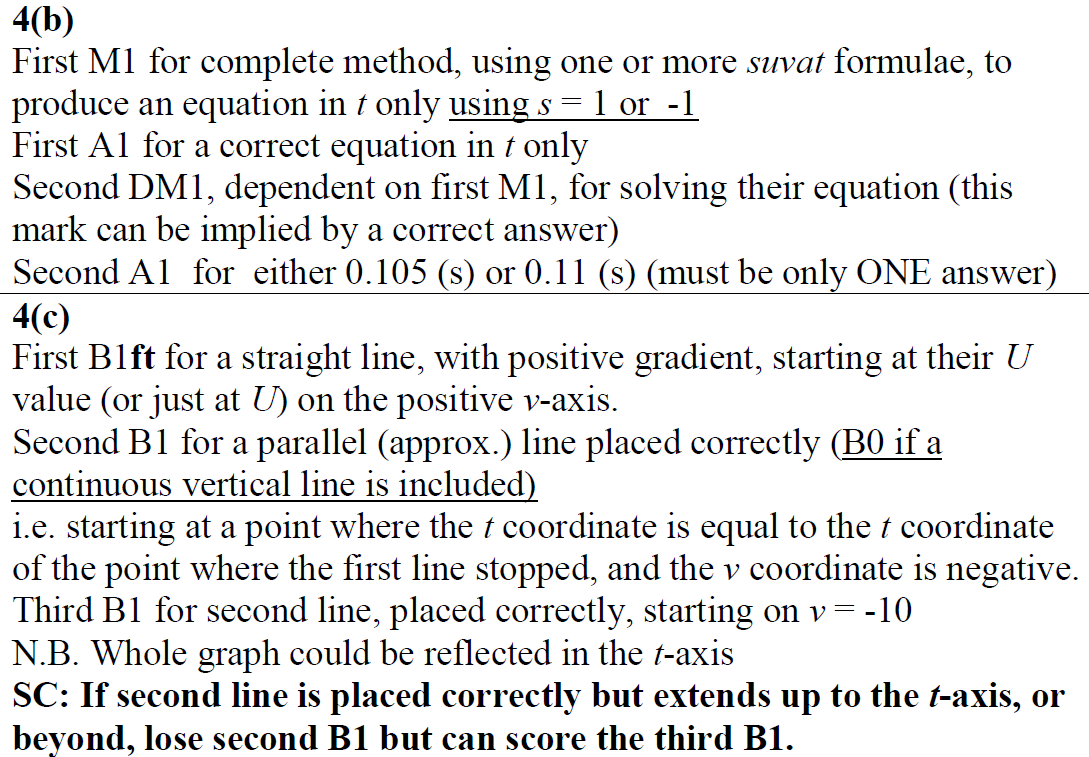 C Notes
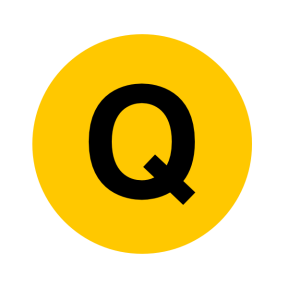 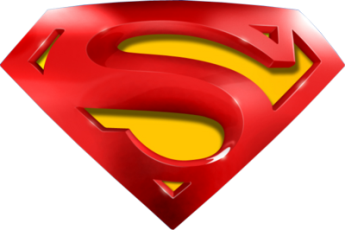 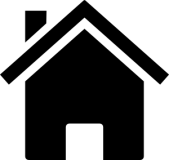 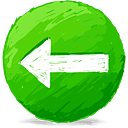 June 2018
B Further Notes
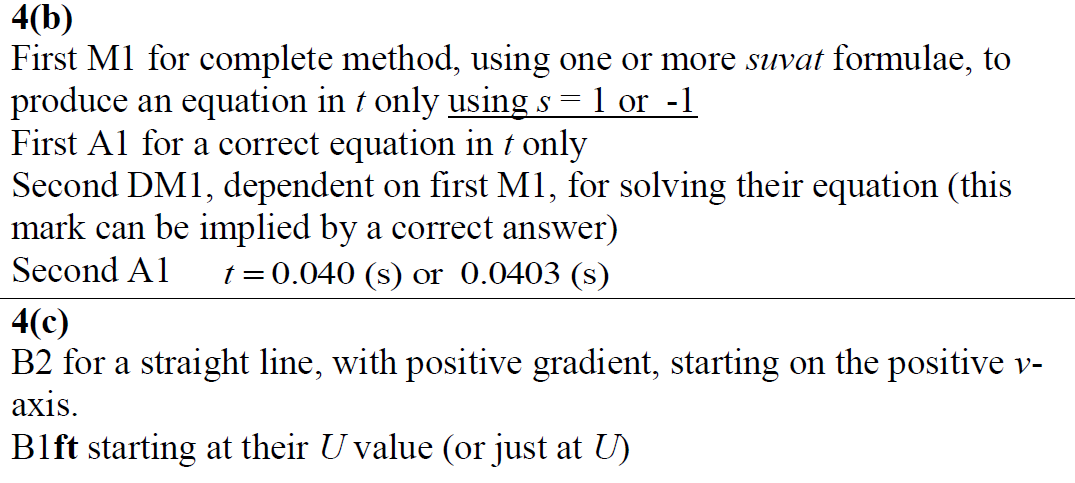 C Further Notes
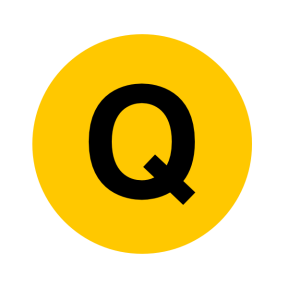 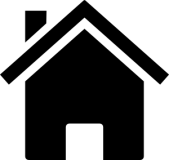 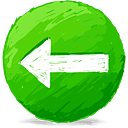 June 2014
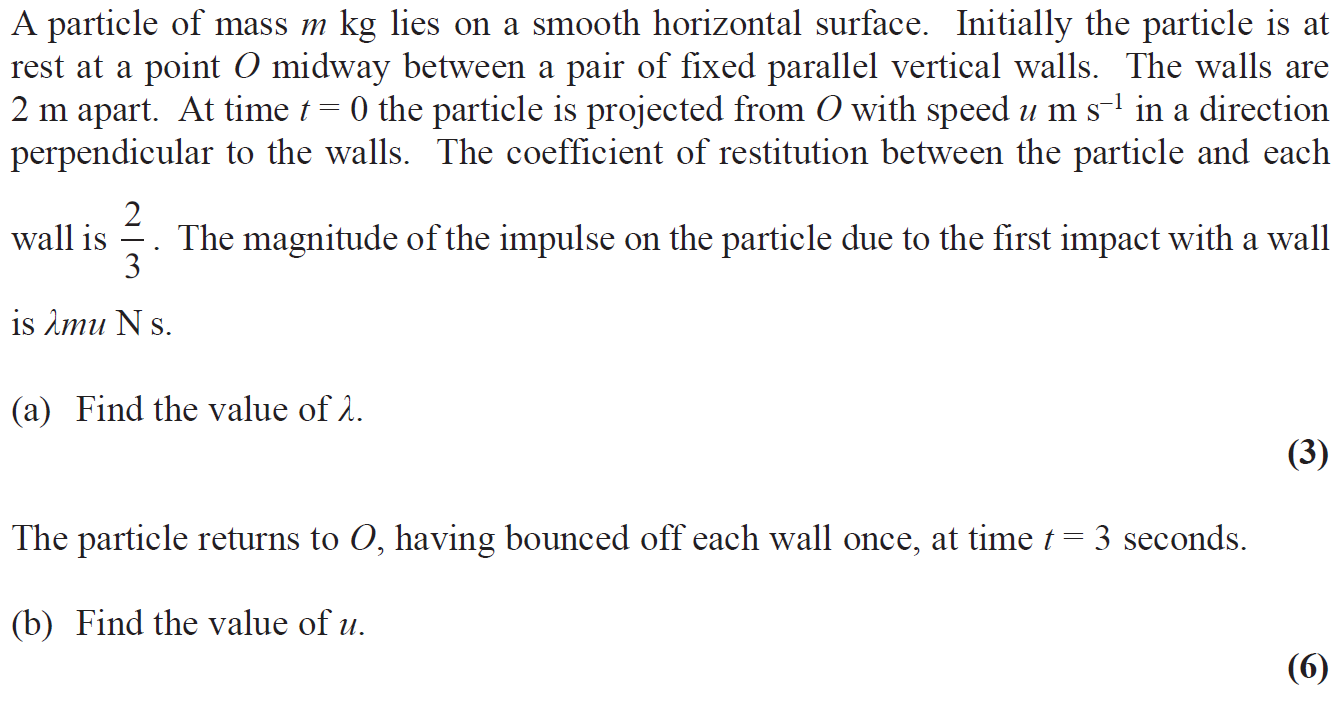 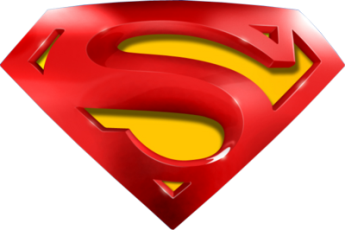 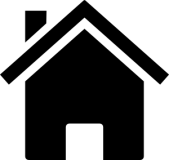 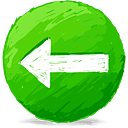 June 2014
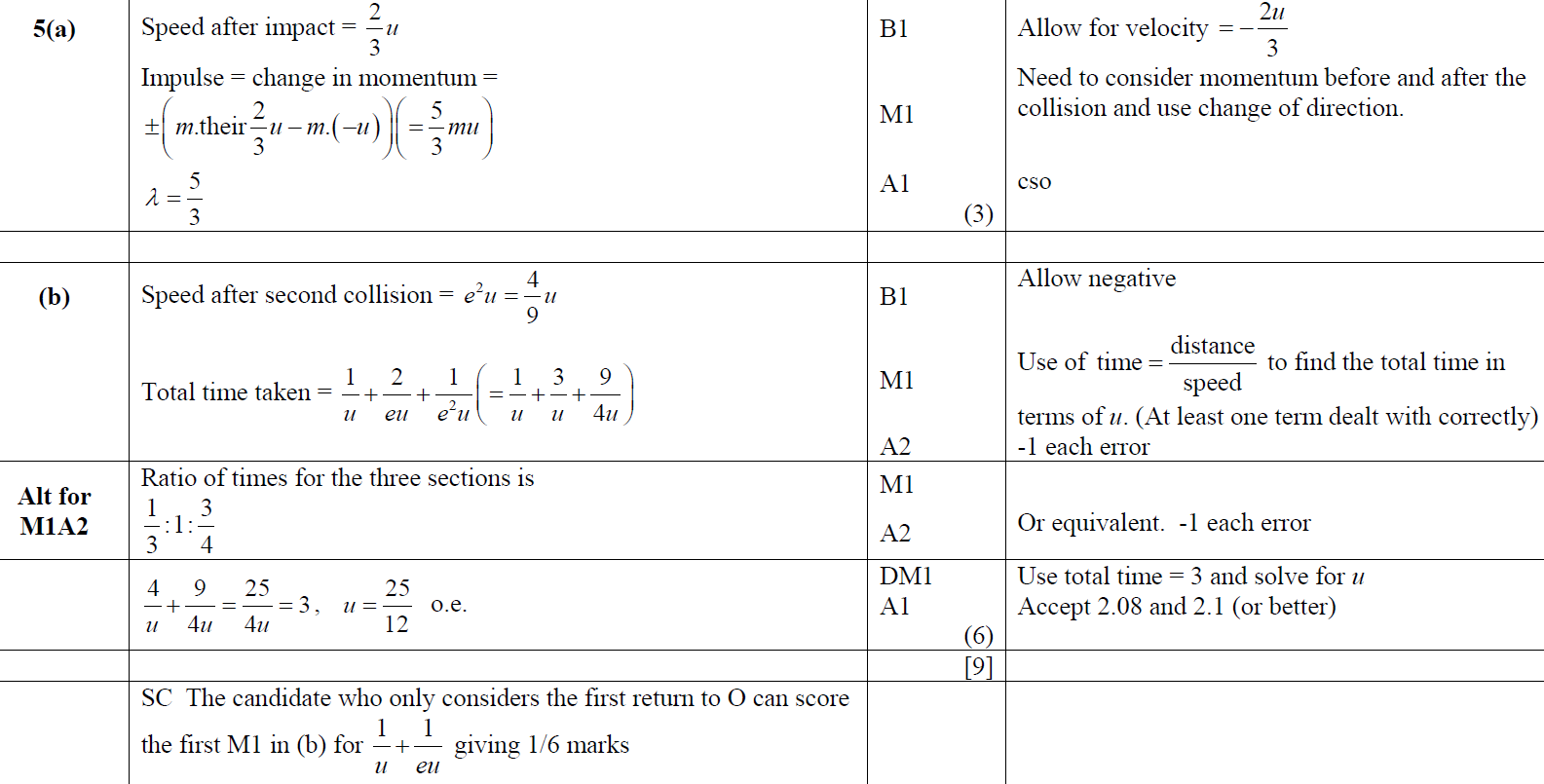 A
B
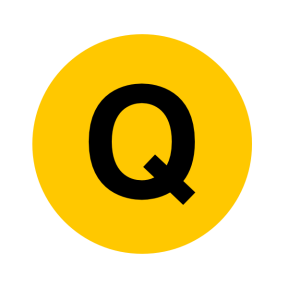 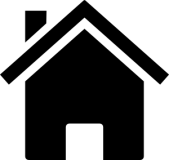 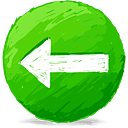 Collisions:
One Sphere Direct Impact
Old Spec Q’s
Specimen
Specimen
SAM
SAM
2018*
2019
*no coefficient of restitution, mainly coe & impulse
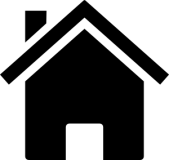 Specimen
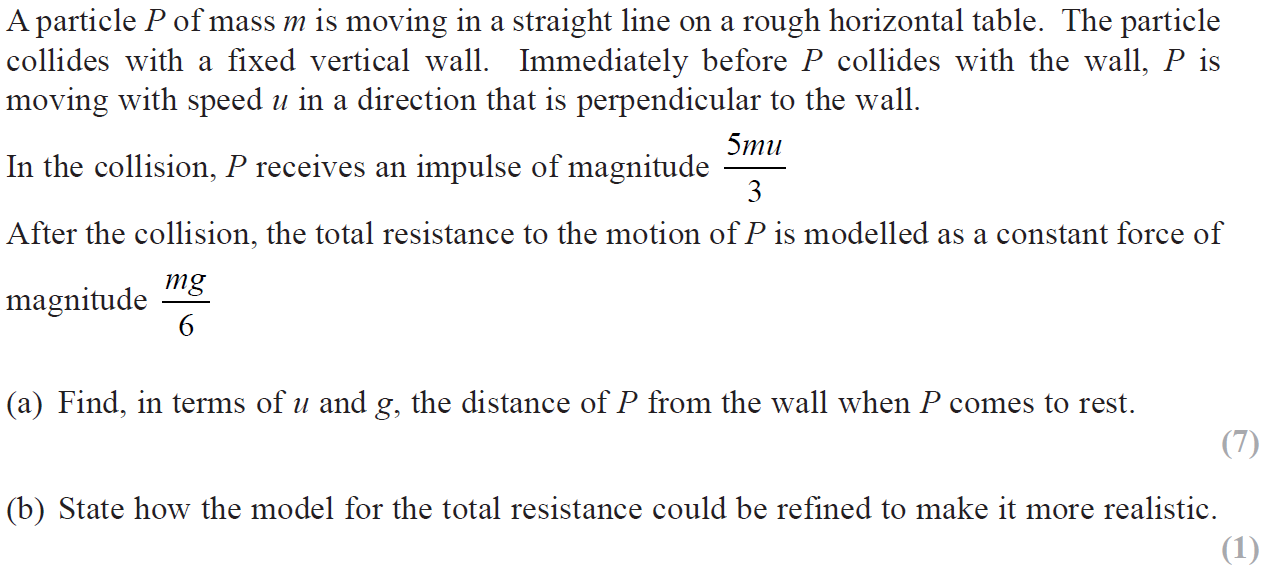 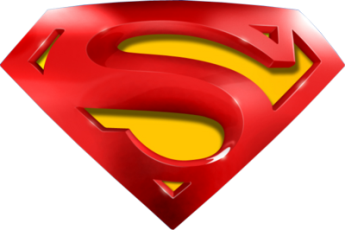 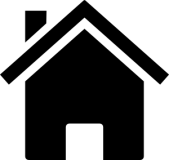 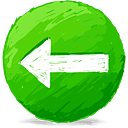 Specimen
A
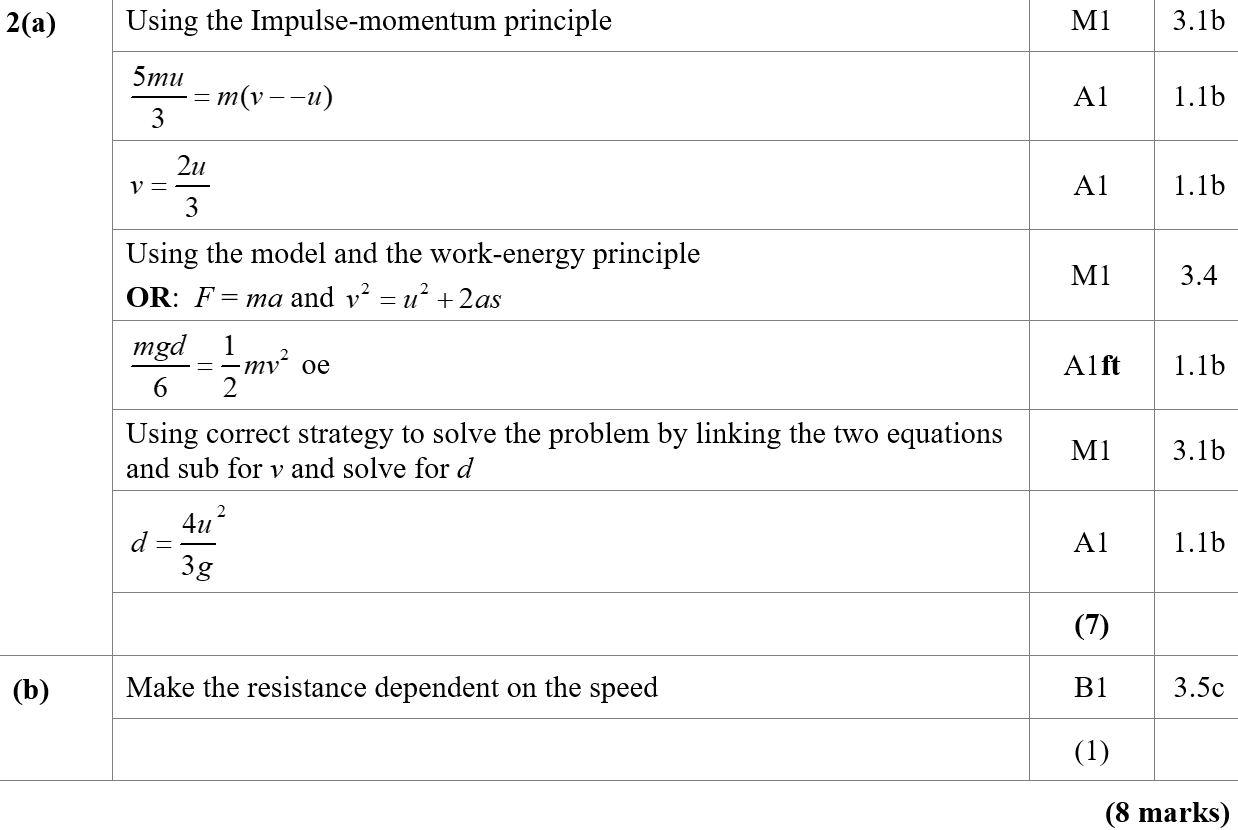 B
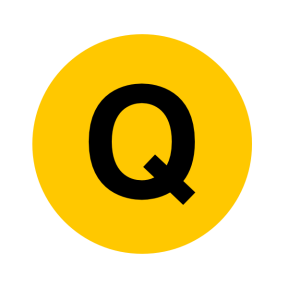 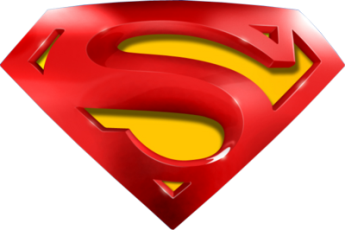 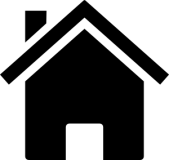 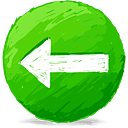 Specimen
A notes
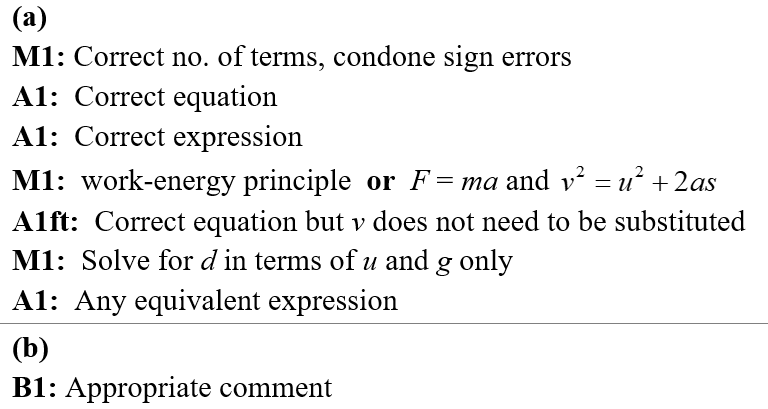 B notes
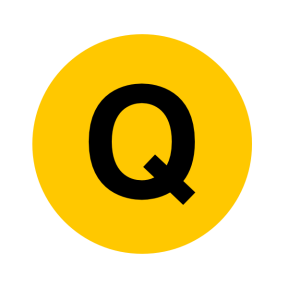 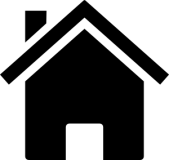 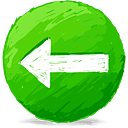 SAM
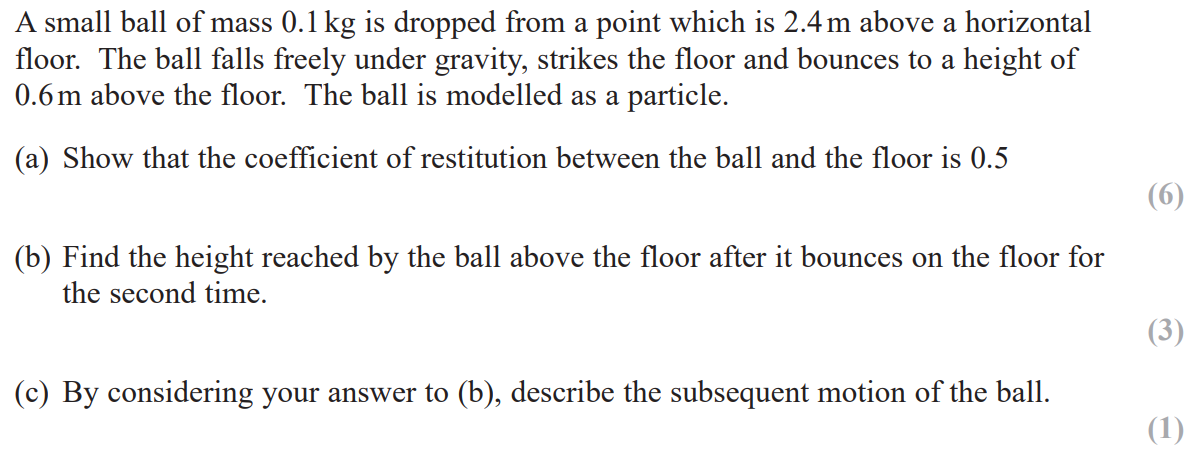 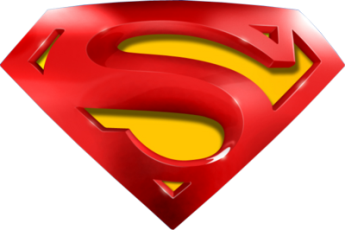 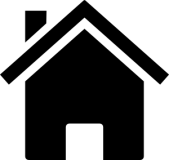 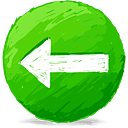 SAM
A
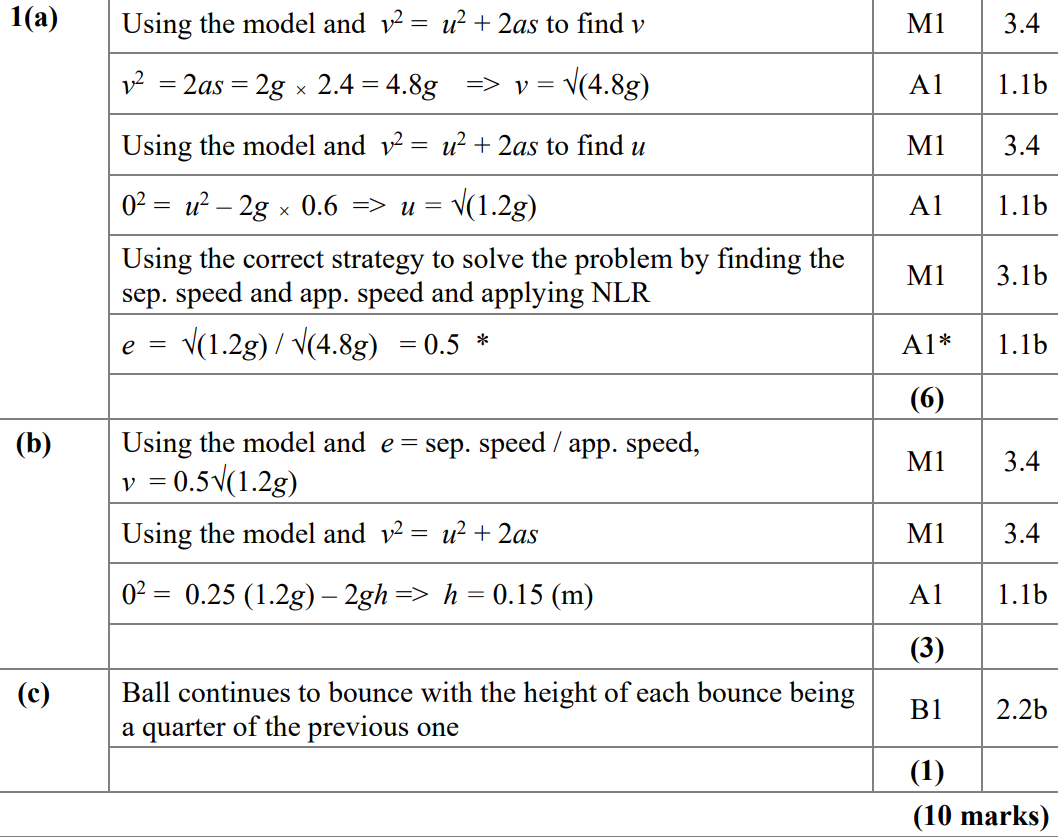 B
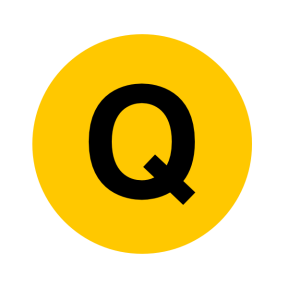 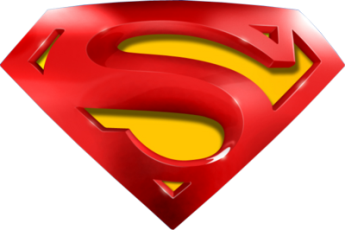 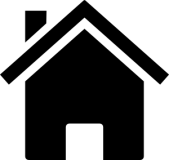 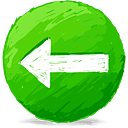 SAM
C
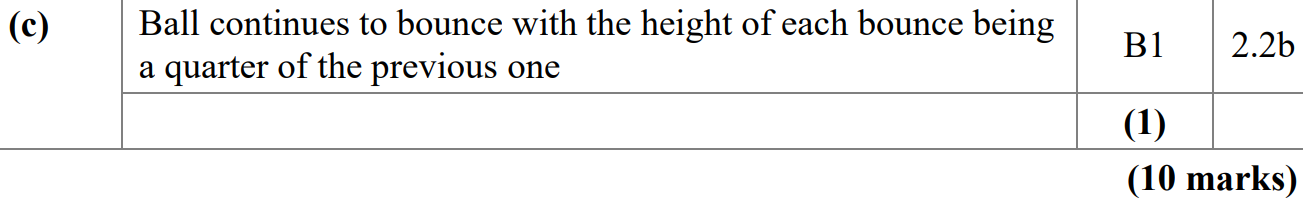 A notes
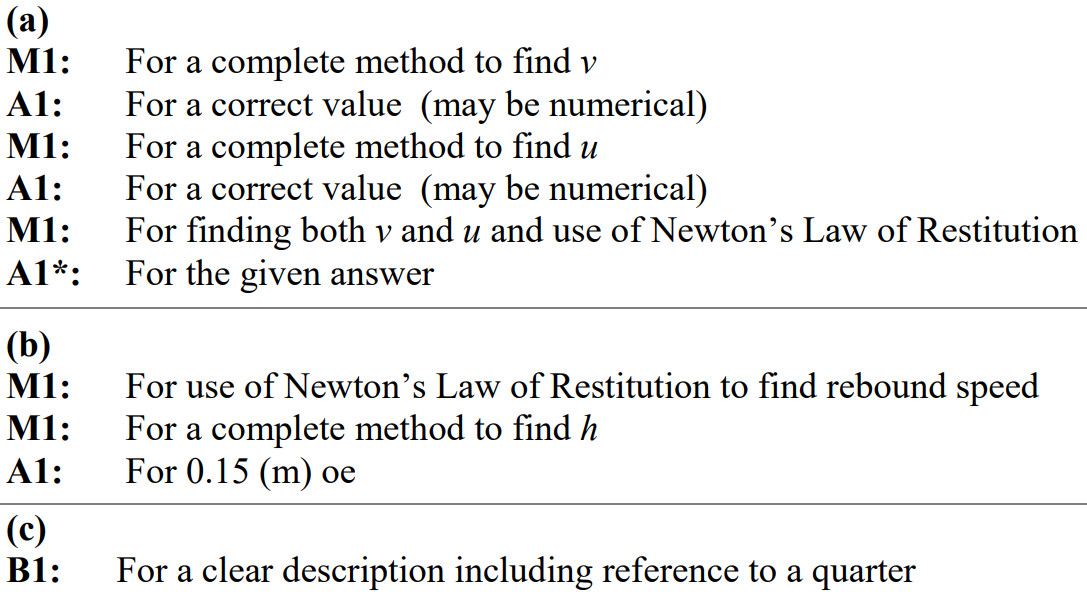 B notes
C notes
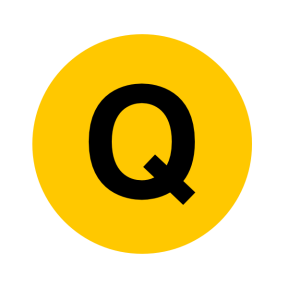 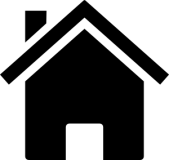 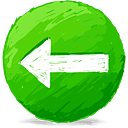 2018
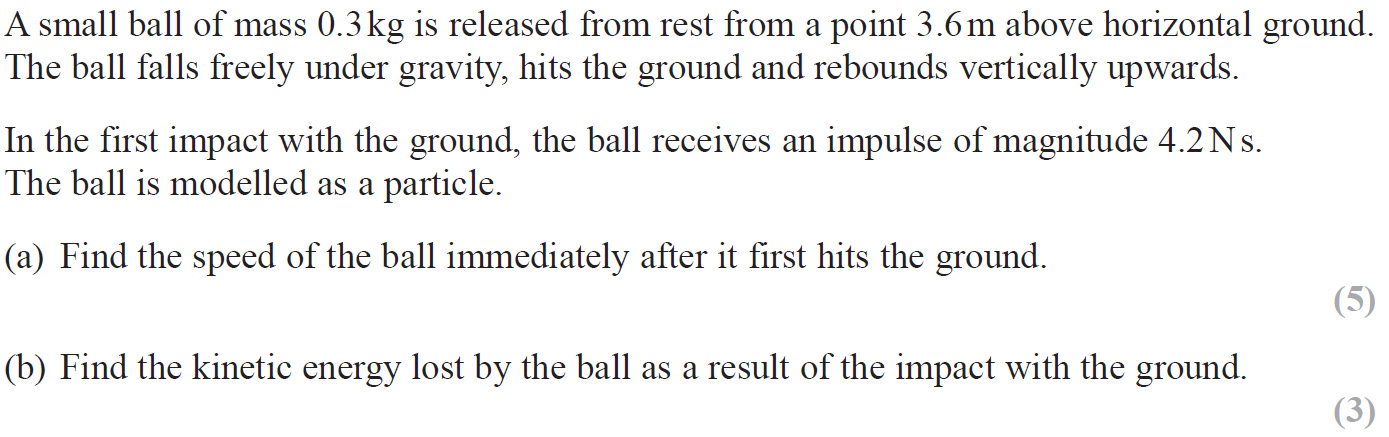 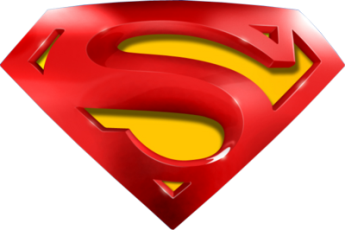 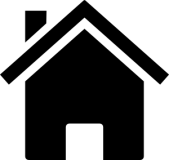 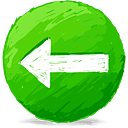 2018
A
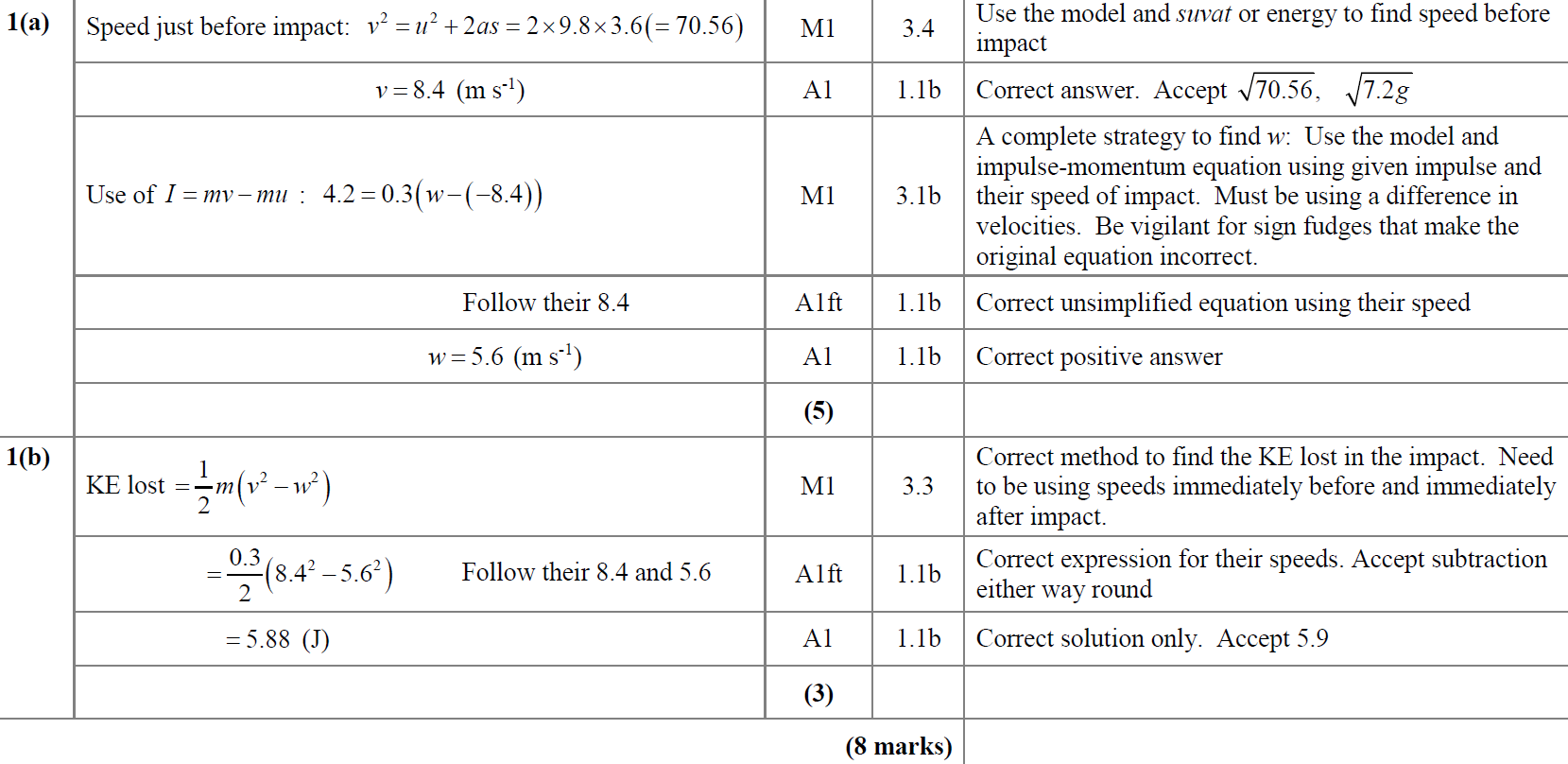 B
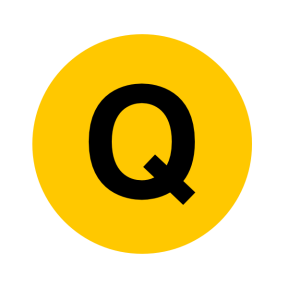 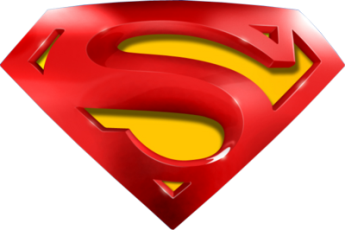 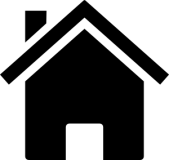 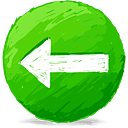 2018
A (SF)
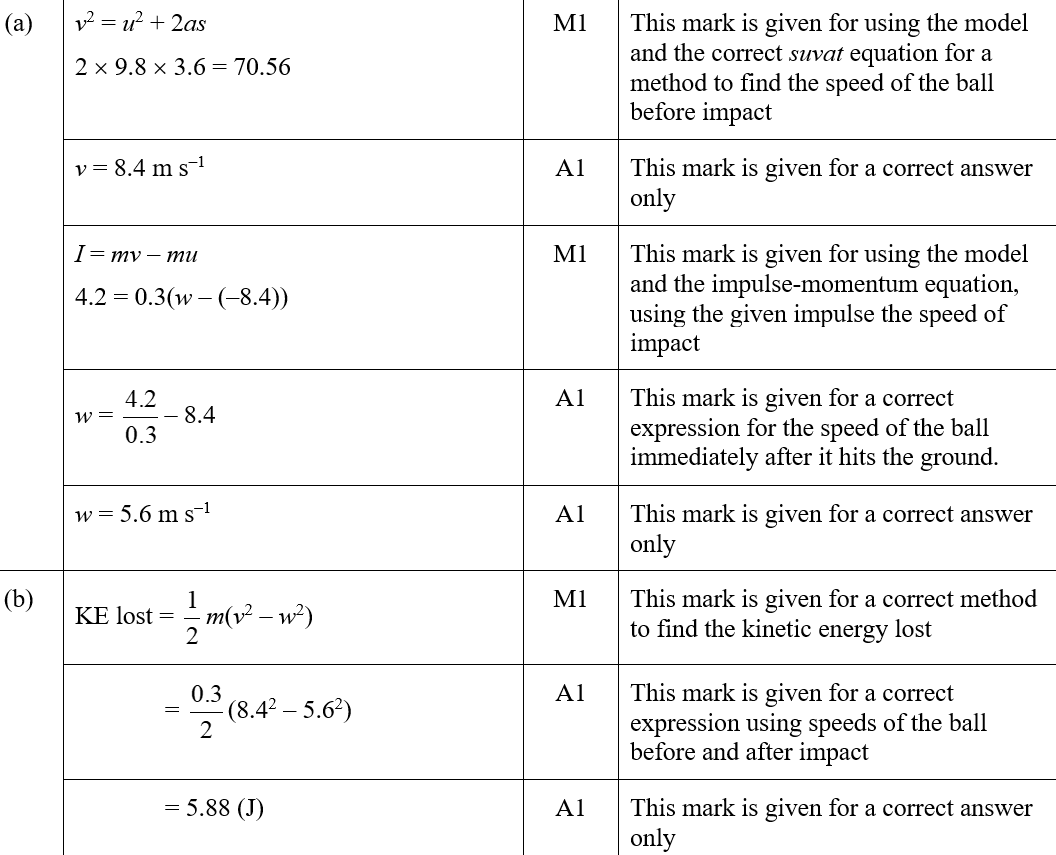 B (SF)
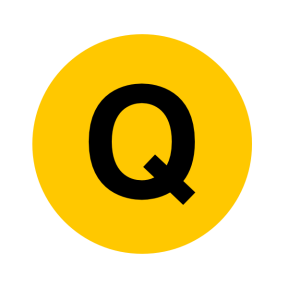 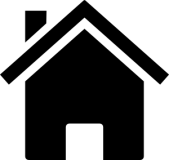 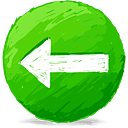 SAM
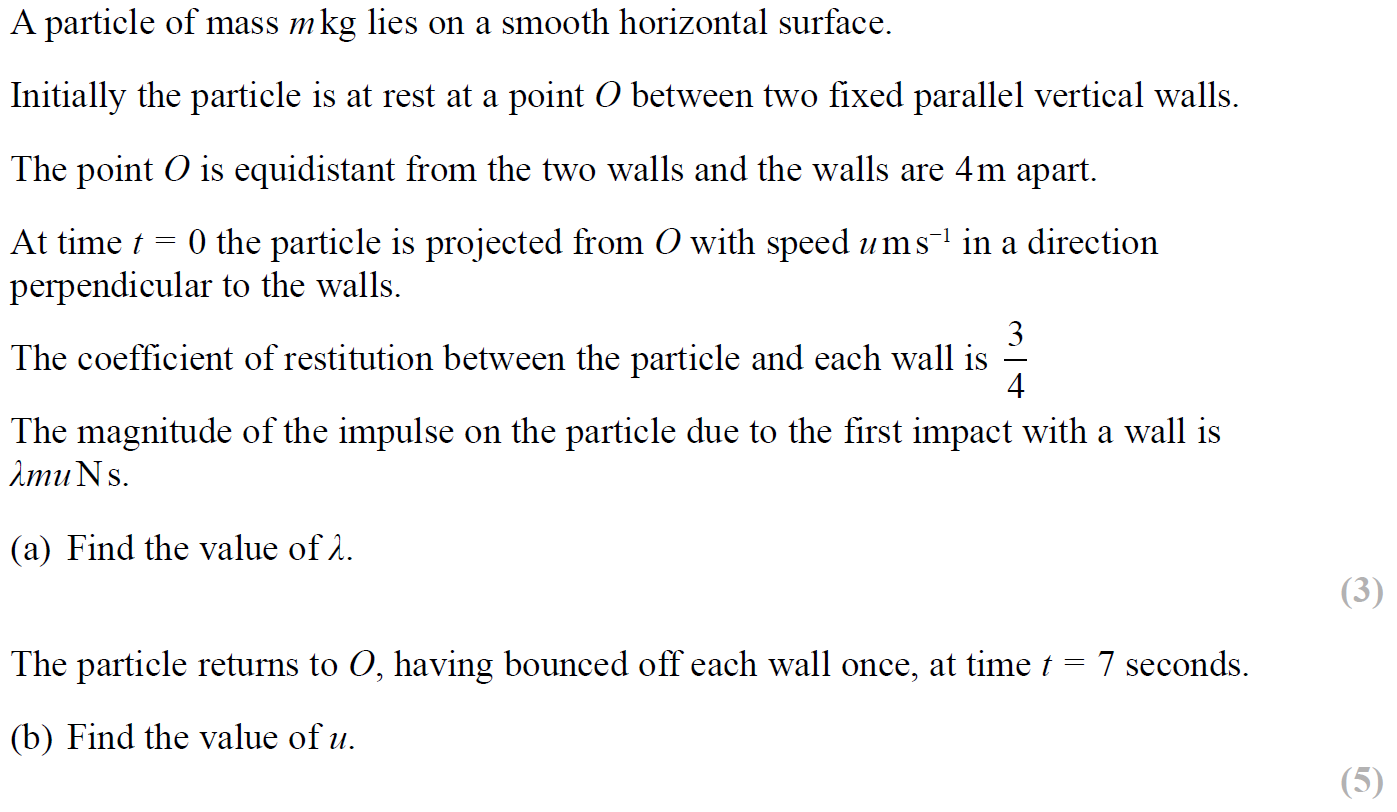 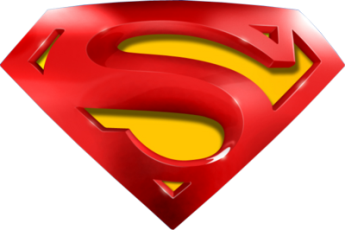 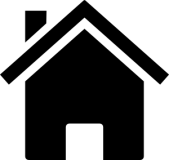 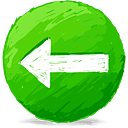 SAM
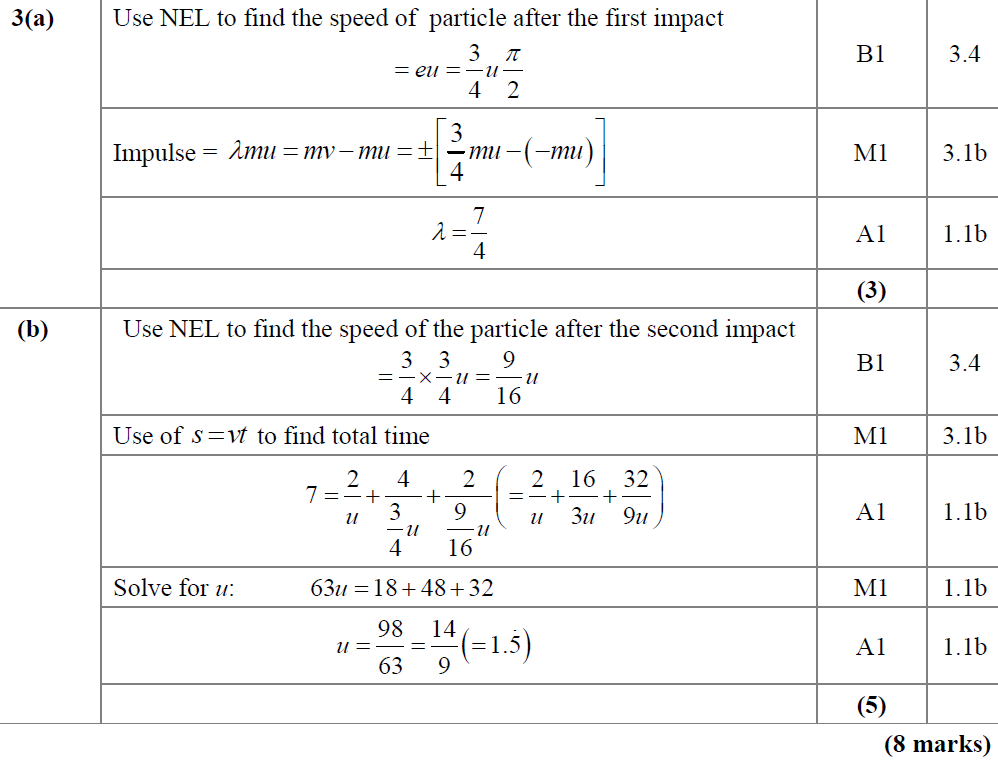 A
B
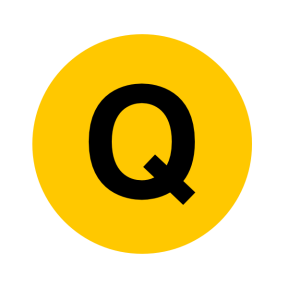 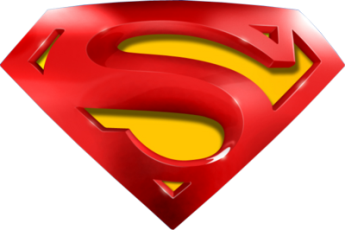 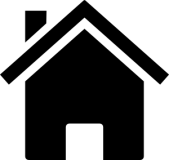 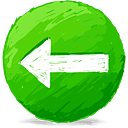 SAM
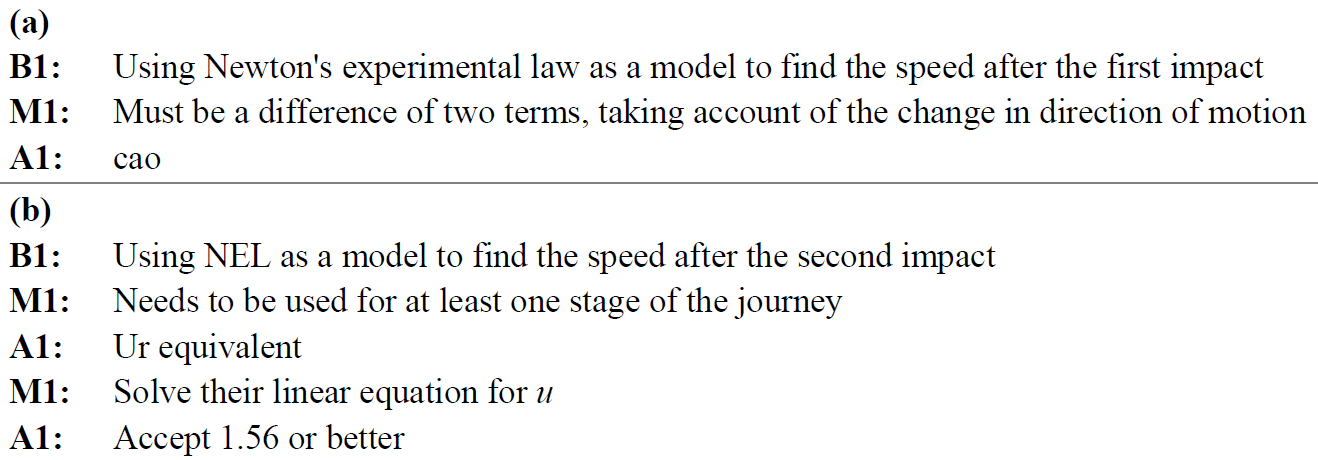 A notes
B notes
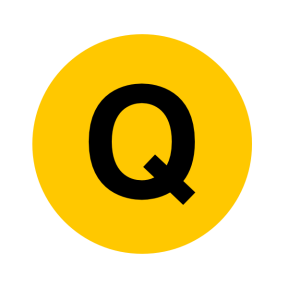 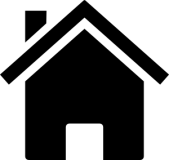 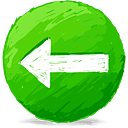 2019
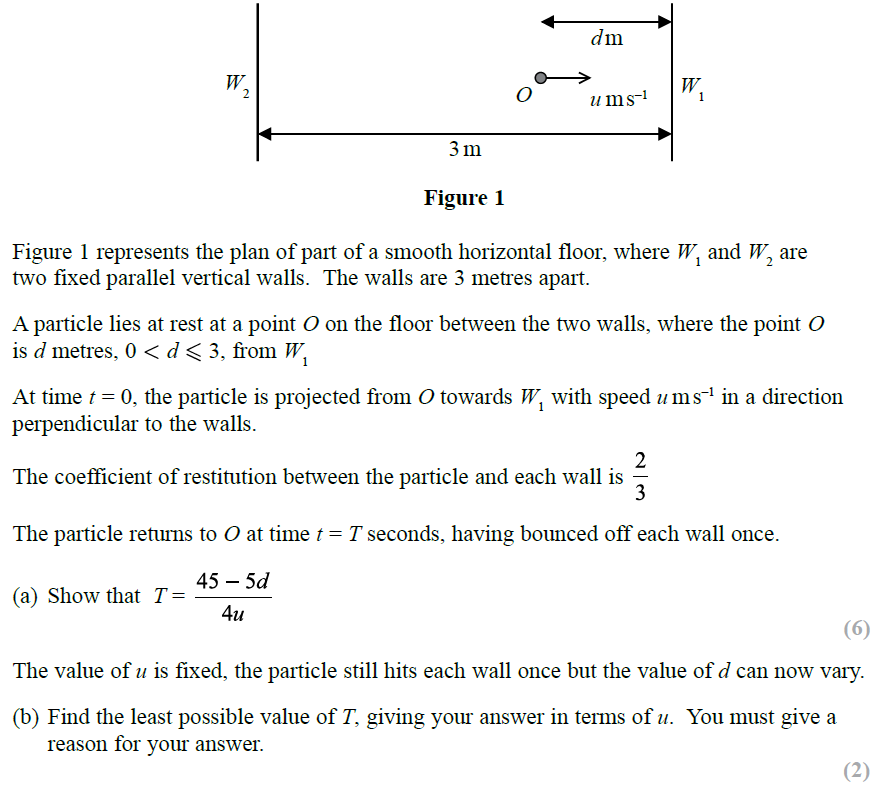 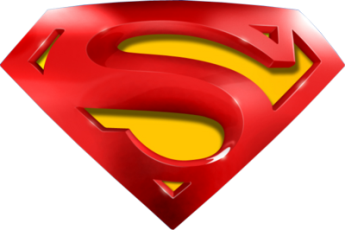 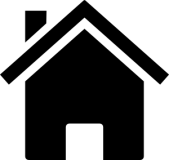 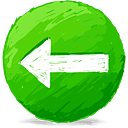 2019
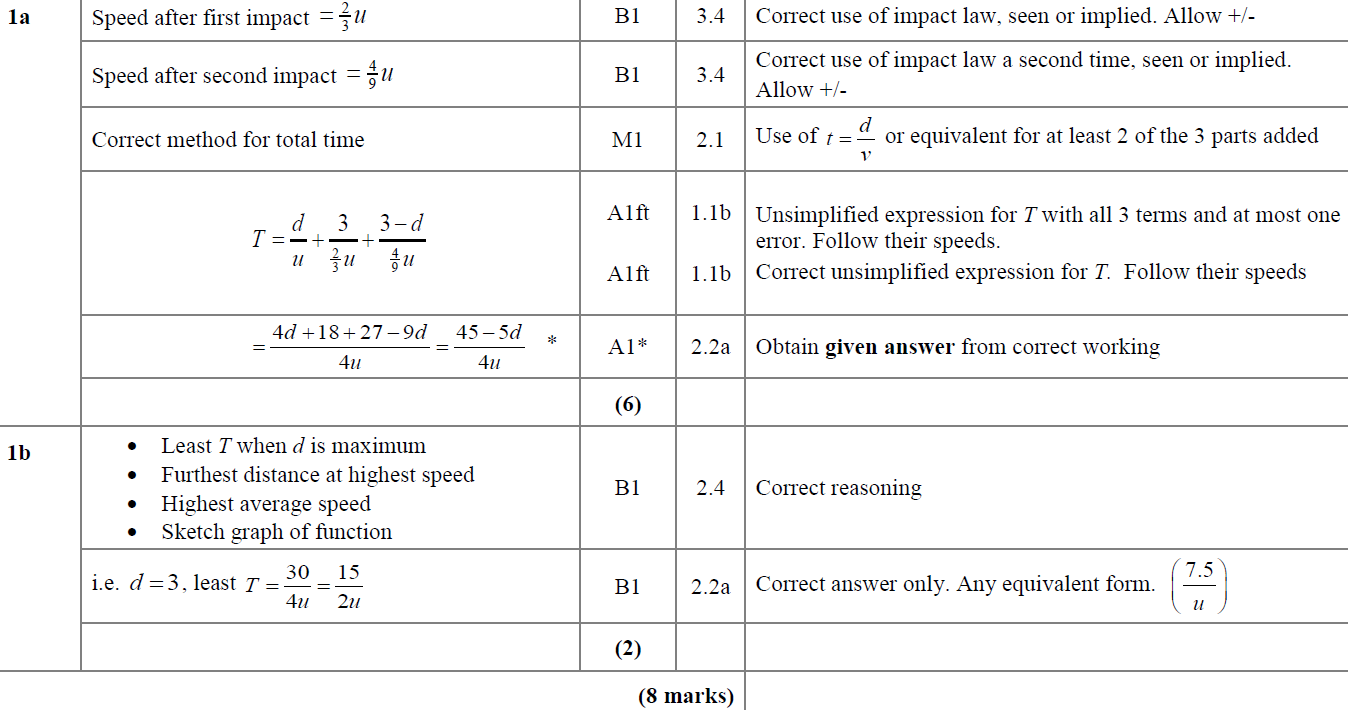 A
B
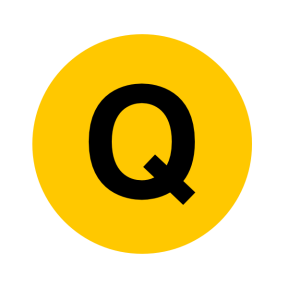 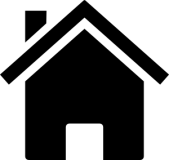 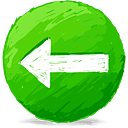 Old Spec Collisions:
Two Spheres Direct Impact
New Spec Q’s
M1 Q’s (no e)
M2 Q’s
Jan 2007
May 2012
Jan 2006
Jan 2011
June 2001
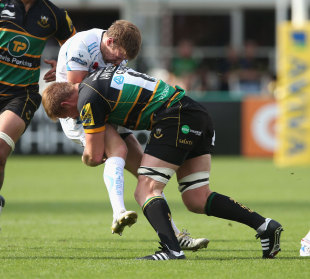 June 2007
Jan 2002
Jan 2013
June 2006
May 2011
June 2002*
Jan 2008
June 2013
Jan 2007
Jan 2012
Jan 2003*
May 2008
June 2013 (R)
June 2007
May 2012
Jan 2009*
June 2014 (R)
June 2003
Jan 2013
Jan 2008
May 2009
June 2015
Jan 2004
May 2013
May 2008
June 2004*
Jan 2010
June 2016*
June 2010
June 2017*
June 2015
Jan 2005 (with impulse)
Jan 2009
Jan 2011
June 2018
June 2005
June 2017
May 2009
June 2011
June 2019*
Jan 2006*
June 2018
Jan 2010
includes kinetic energy
June 2006*
Jan 2012
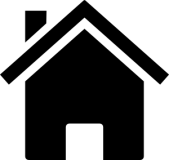 May 2010
*also includes one sphere direct impact
Jan 2006
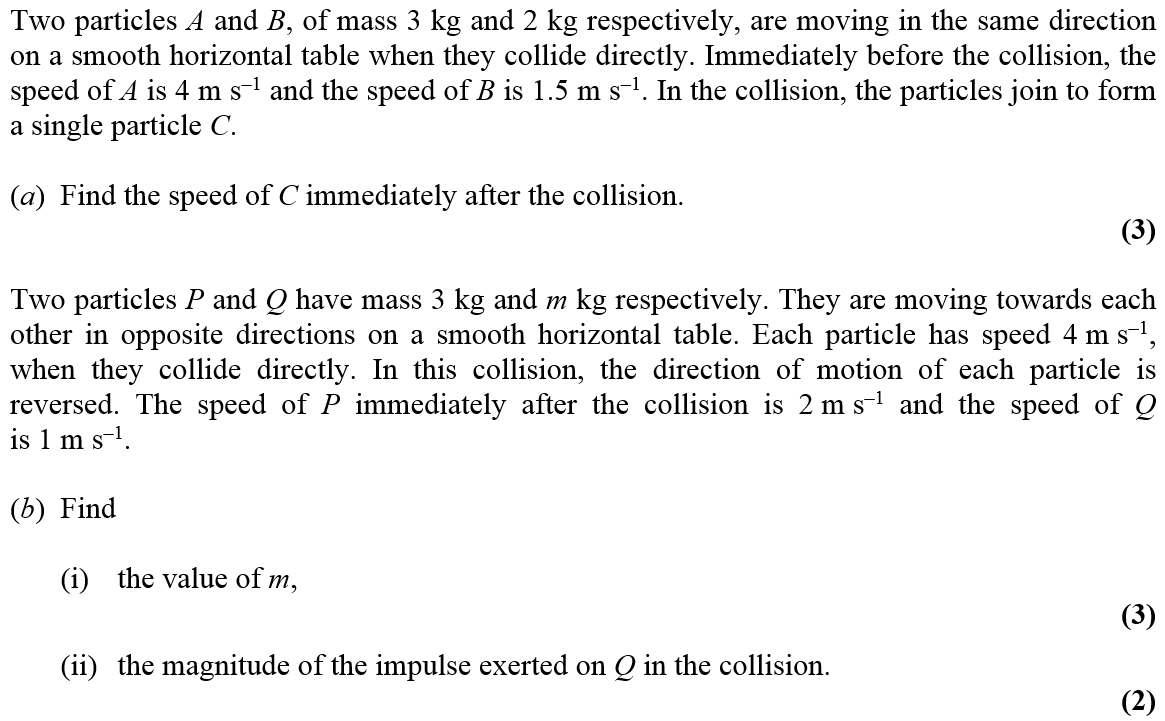 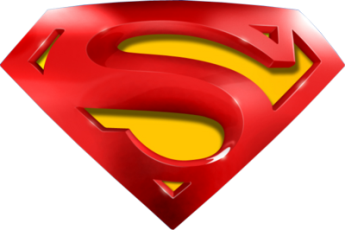 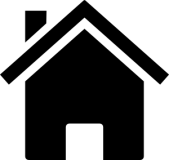 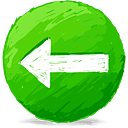 Jan 2006
A
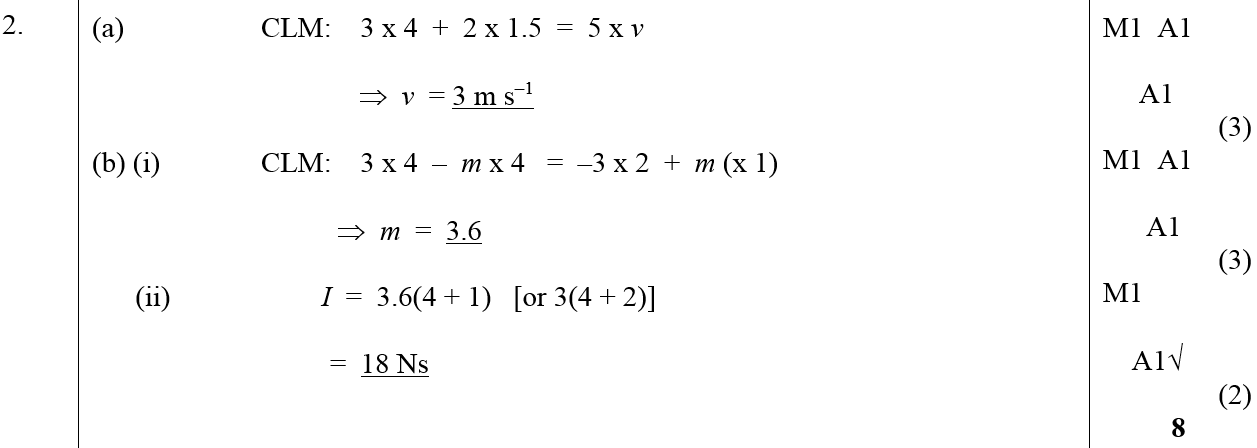 B (i)
B (ii)
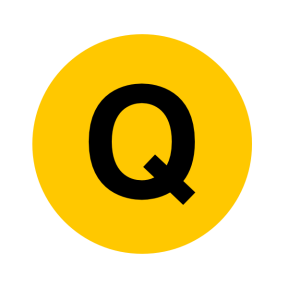 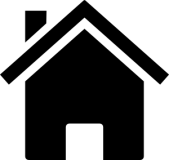 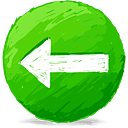 June 2006
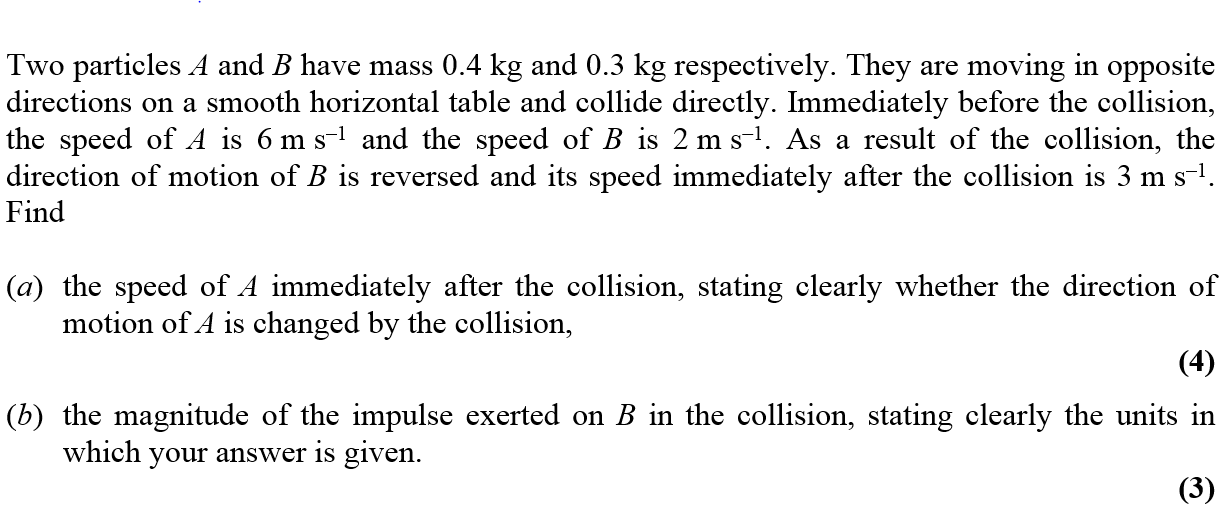 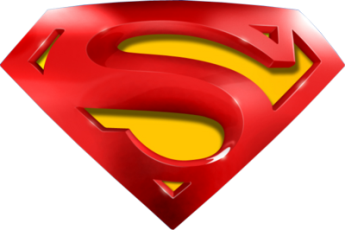 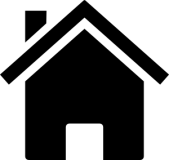 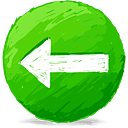 June 2006
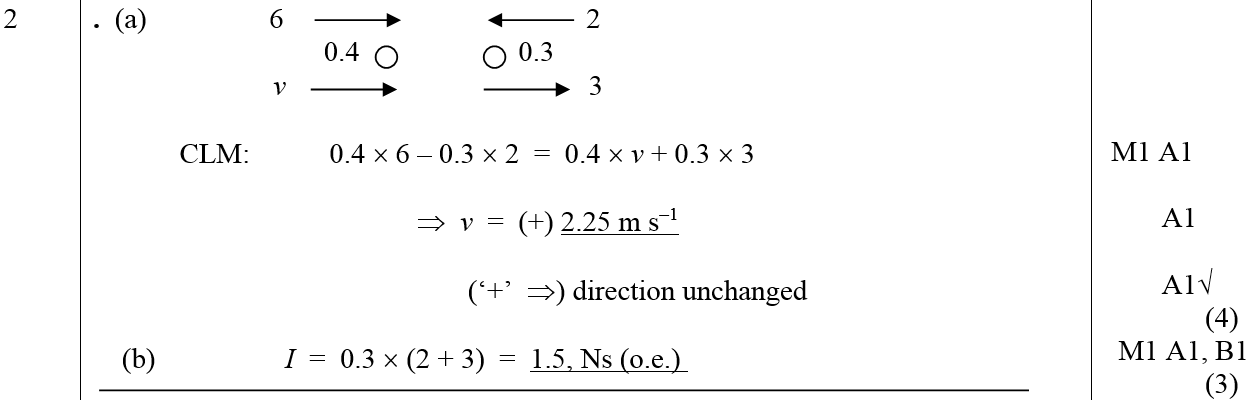 A
B
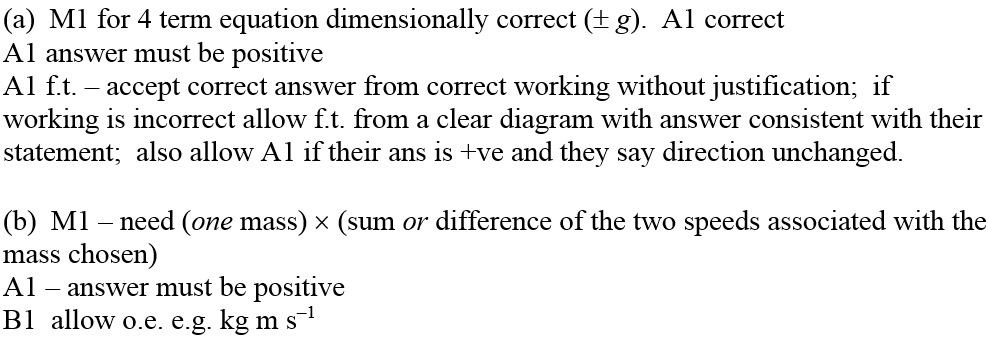 A Notes
B Notes
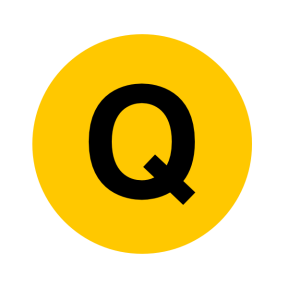 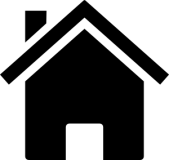 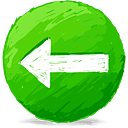 Jan 2007
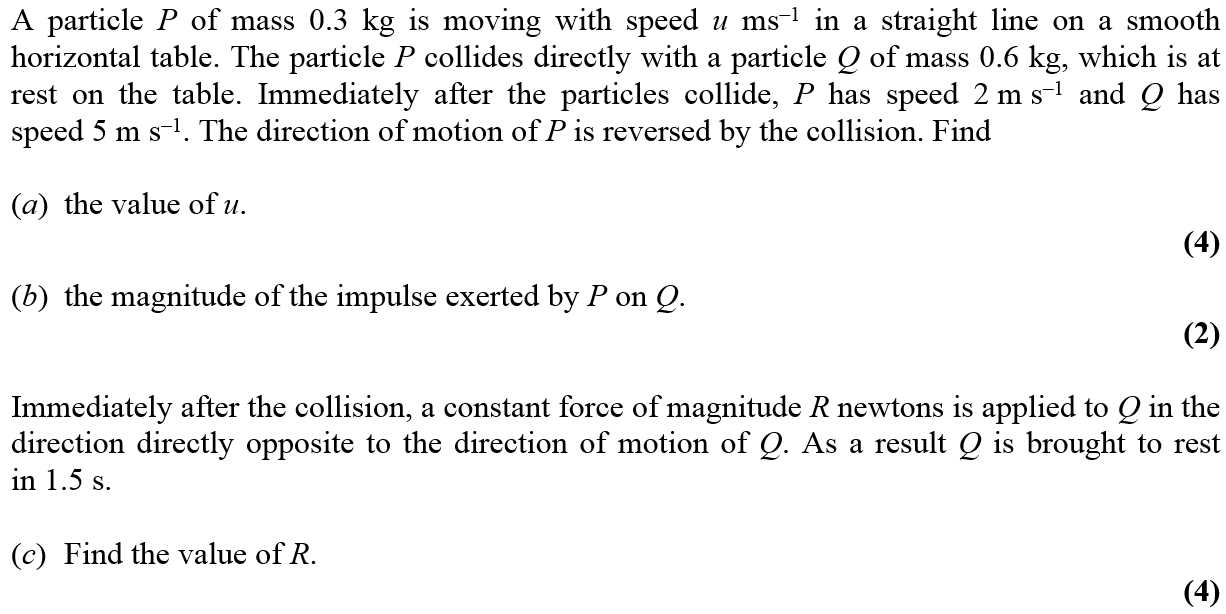 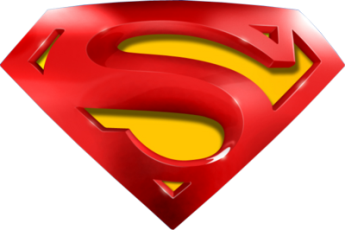 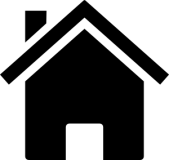 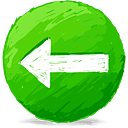 Jan 2007
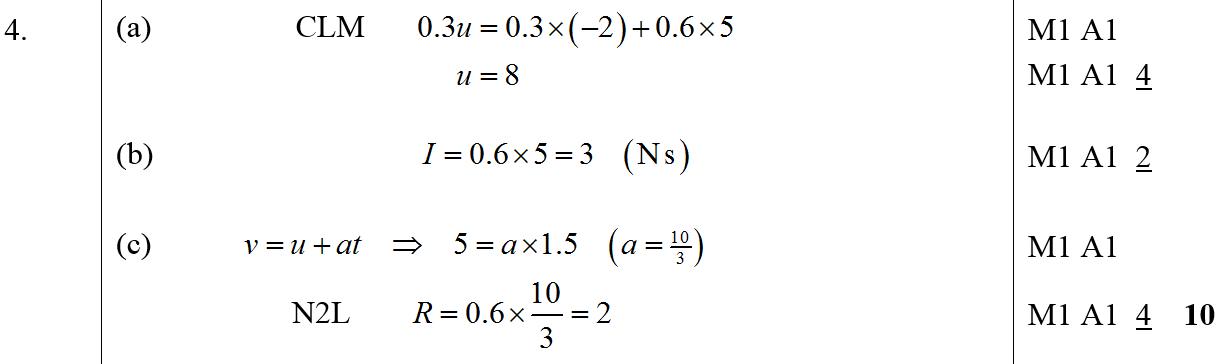 A
B
C
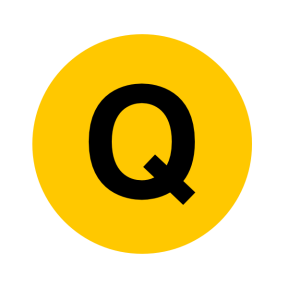 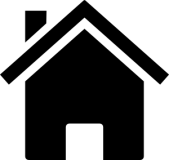 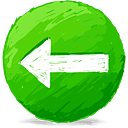 June 2007
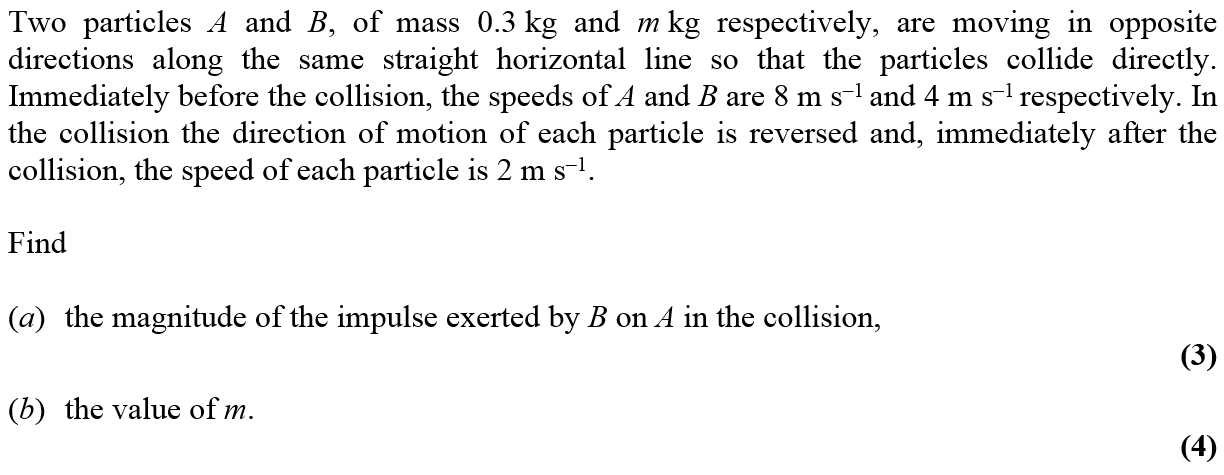 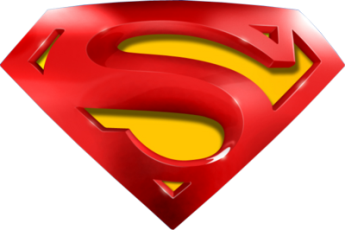 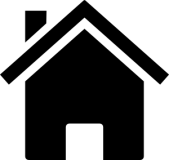 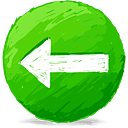 June 2007
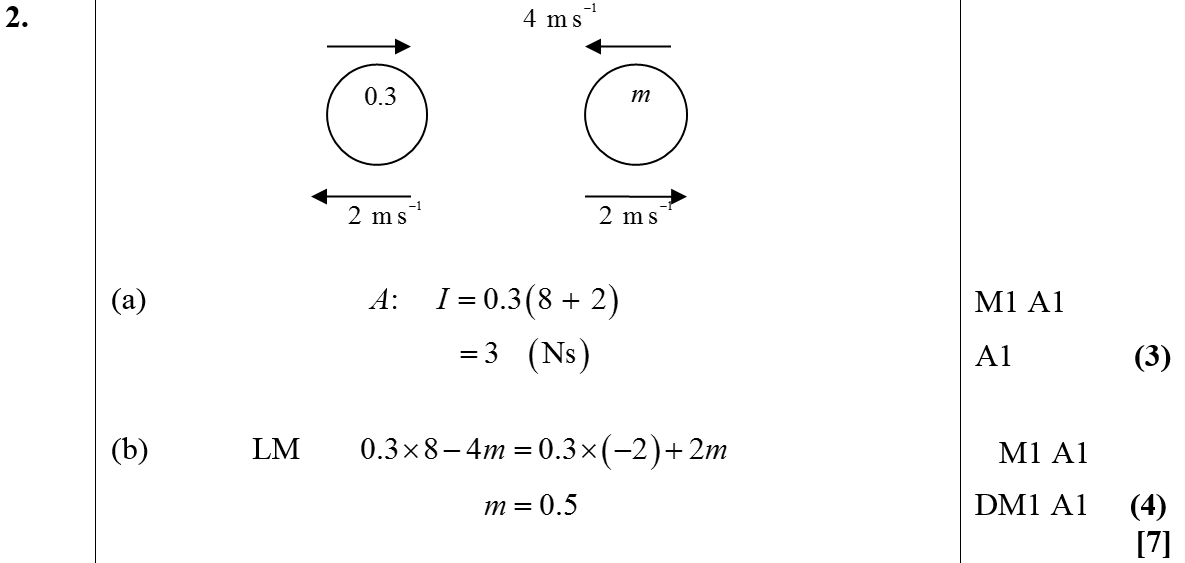 A
B
Alternative B
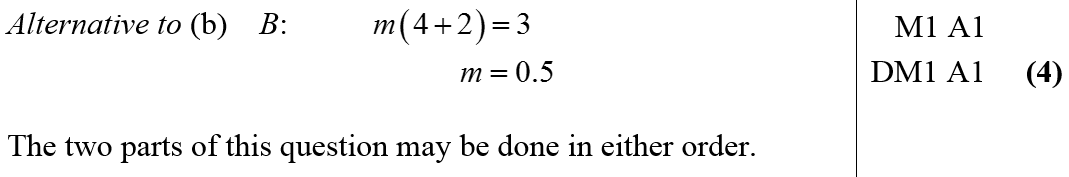 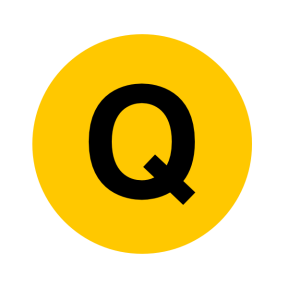 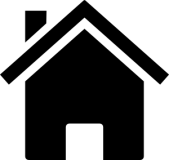 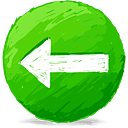 Jan 2008
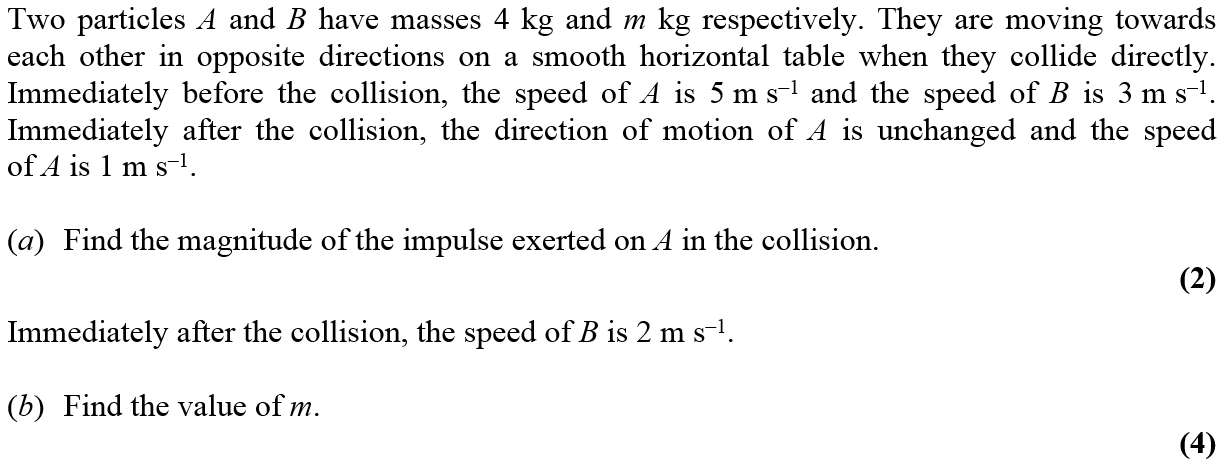 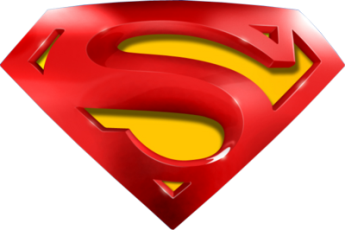 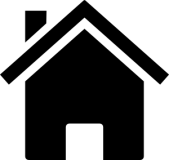 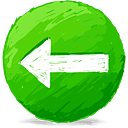 Jan 2008
A
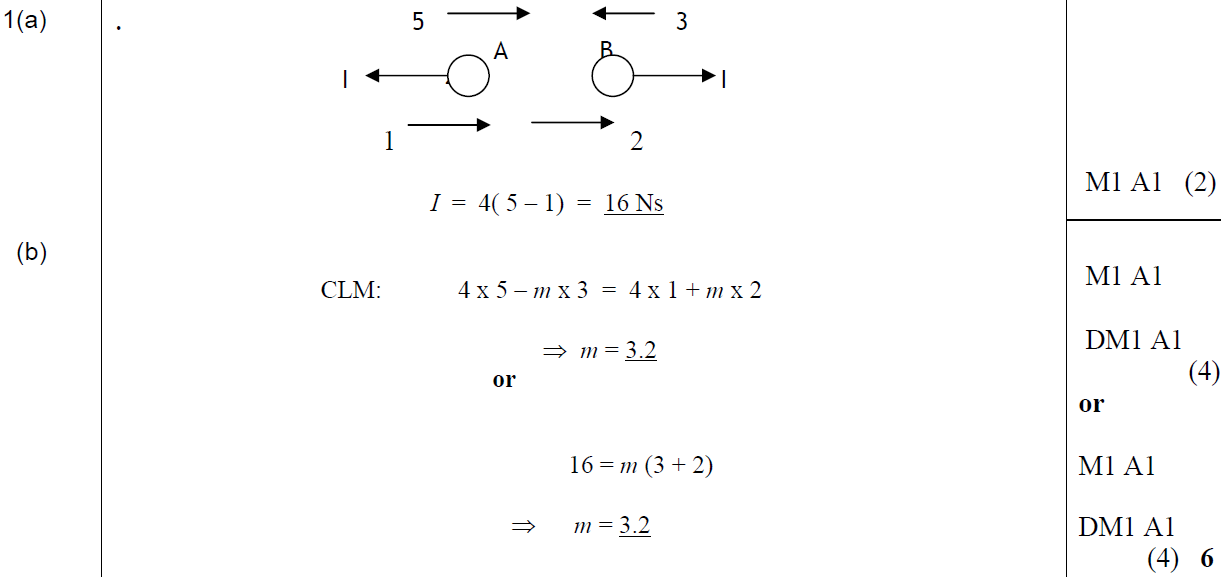 B
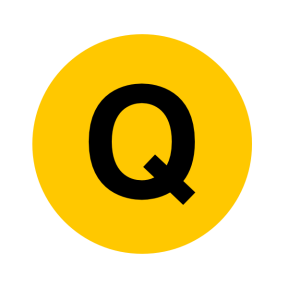 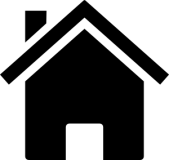 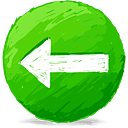 May 2008
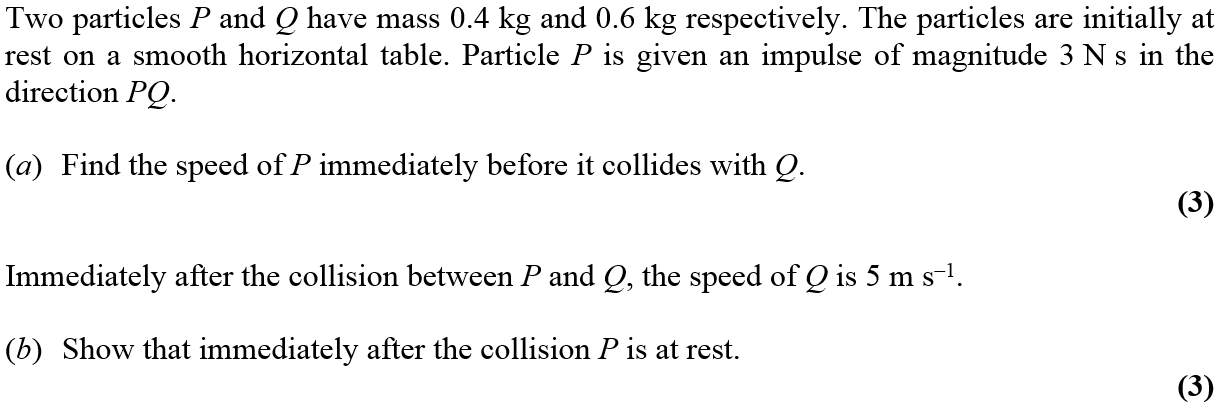 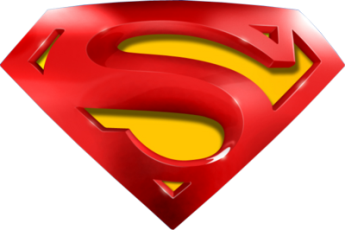 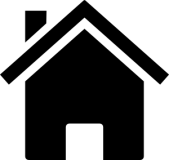 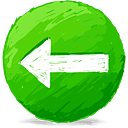 May 2008
A
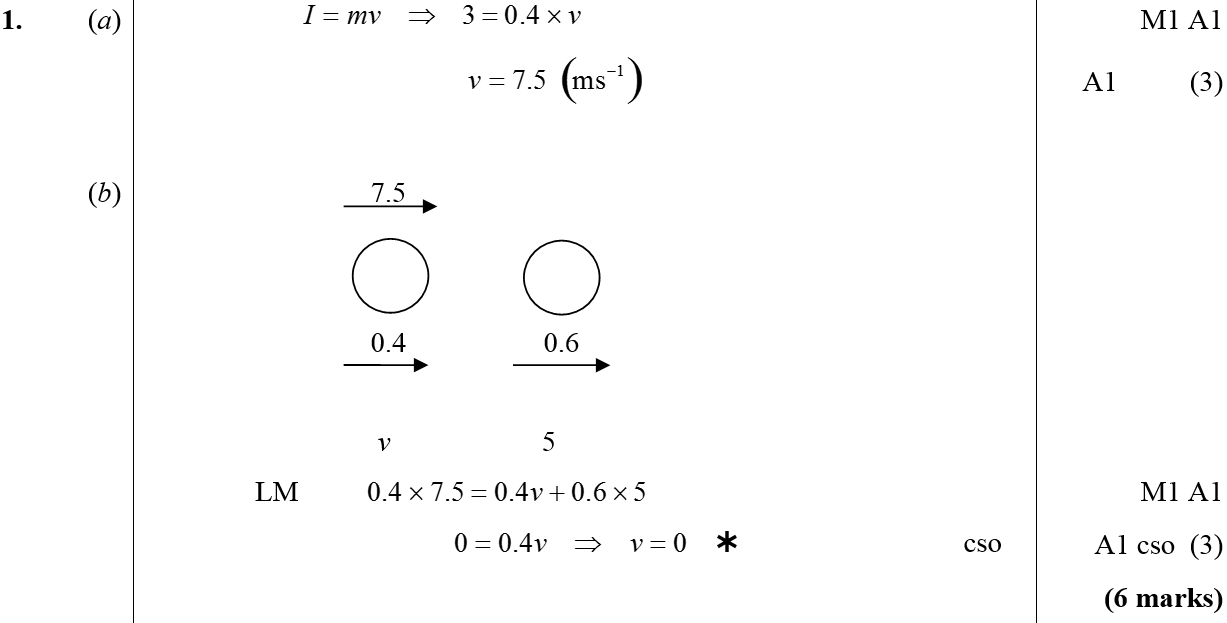 B
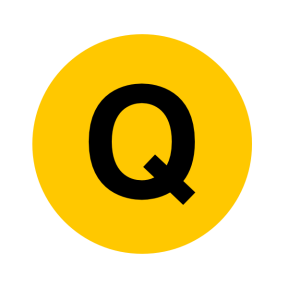 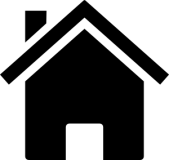 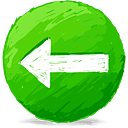 Jan 2009
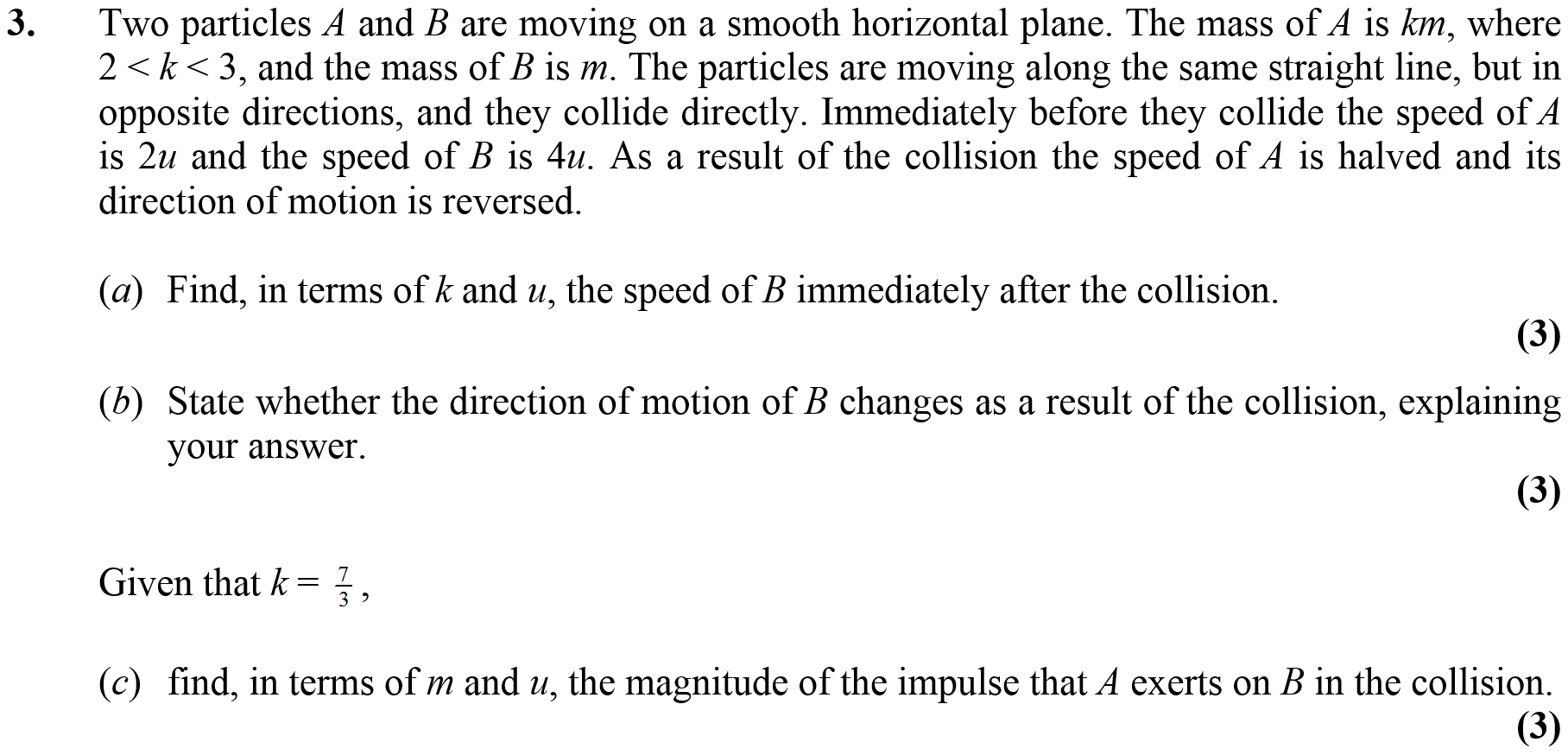 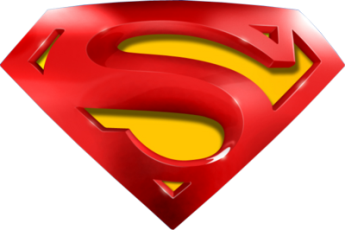 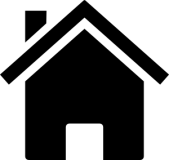 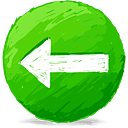 Jan 2009
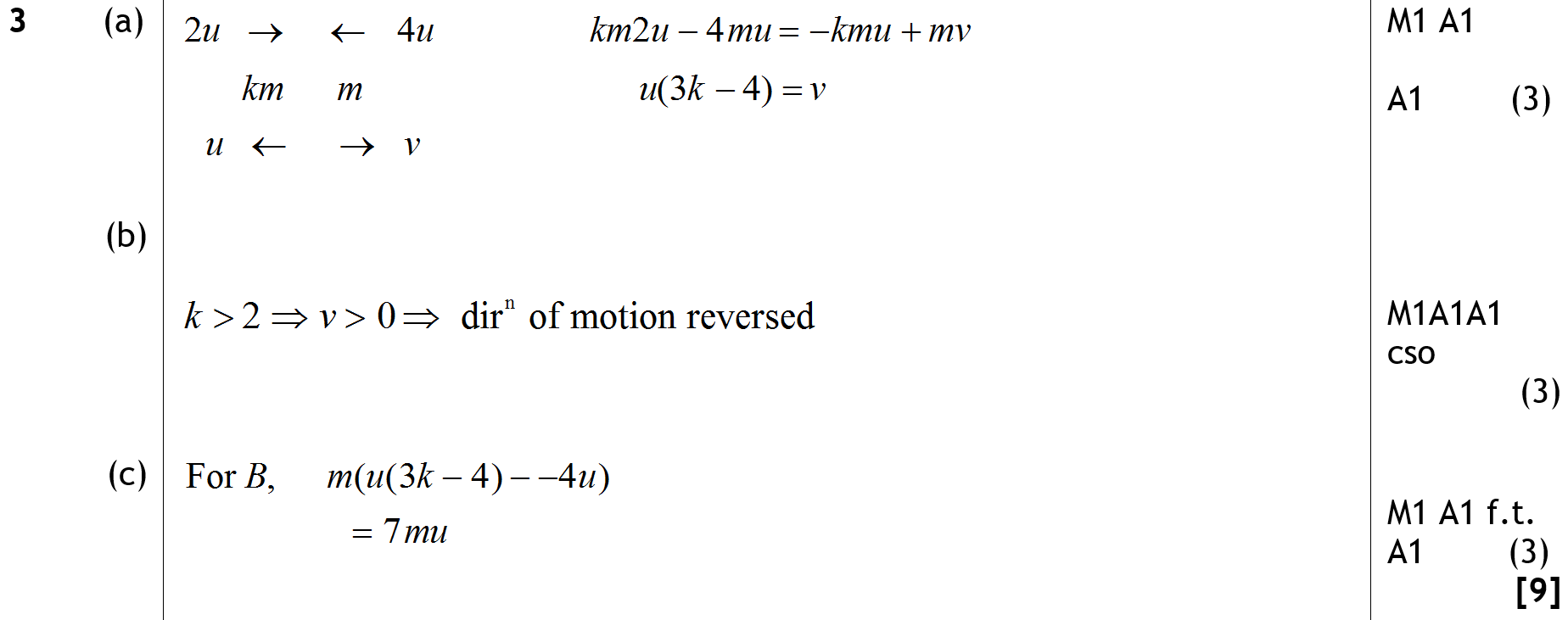 A
B
C
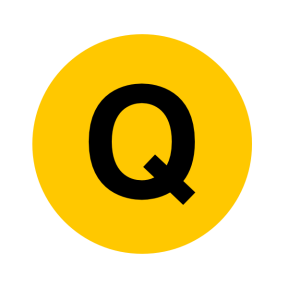 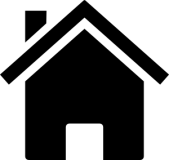 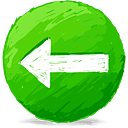 May 2009
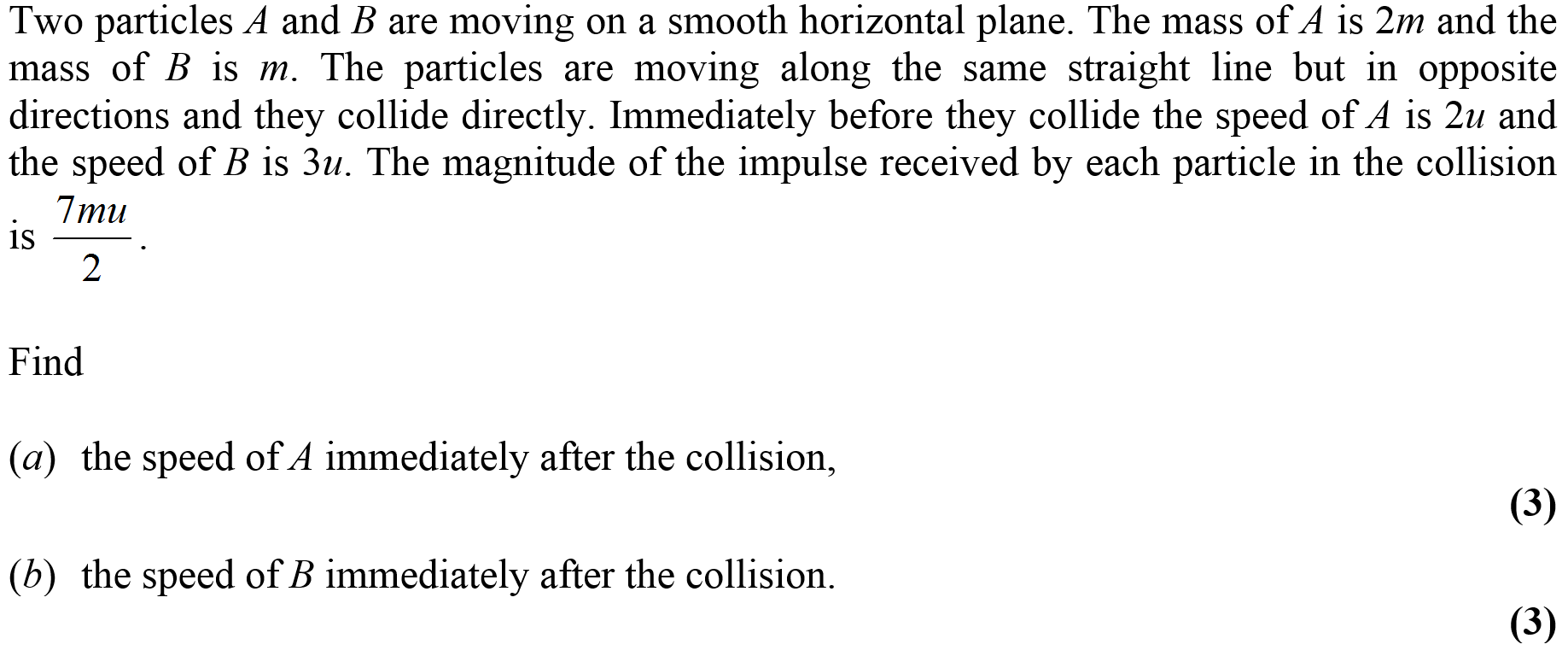 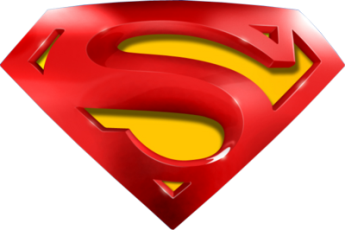 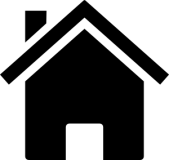 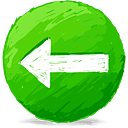 May 2009
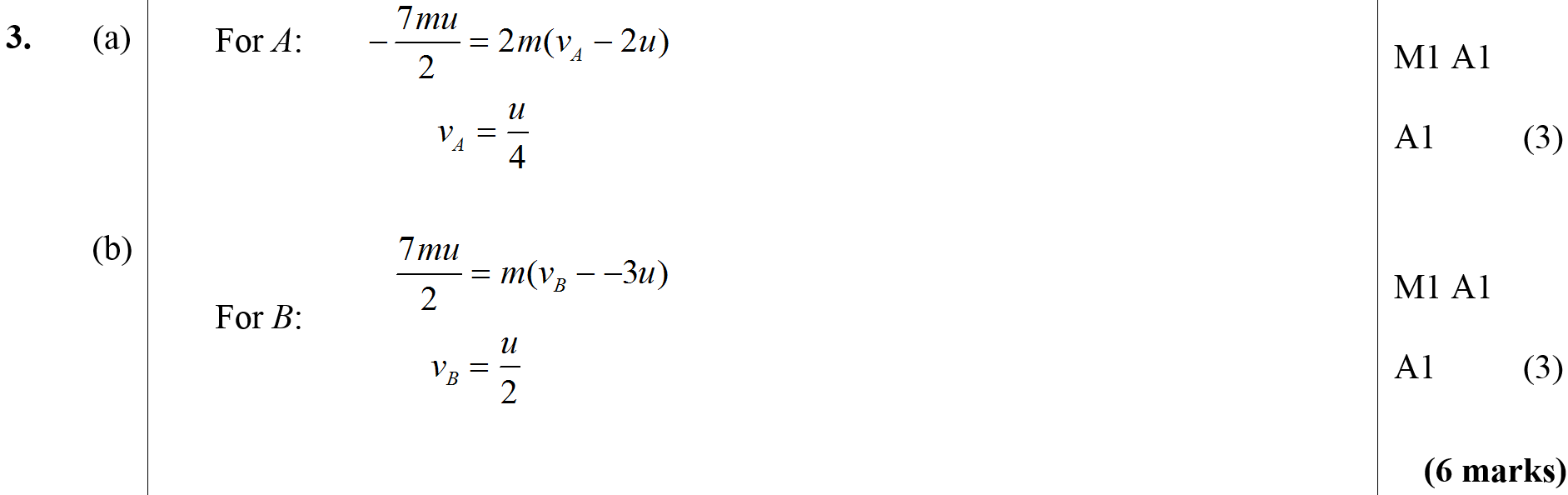 A
B
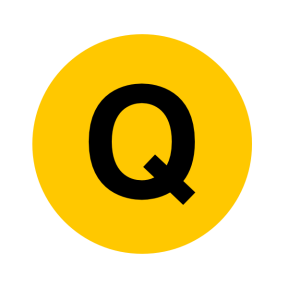 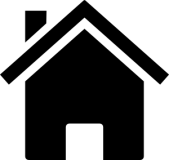 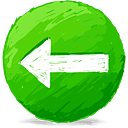 Jan 2010
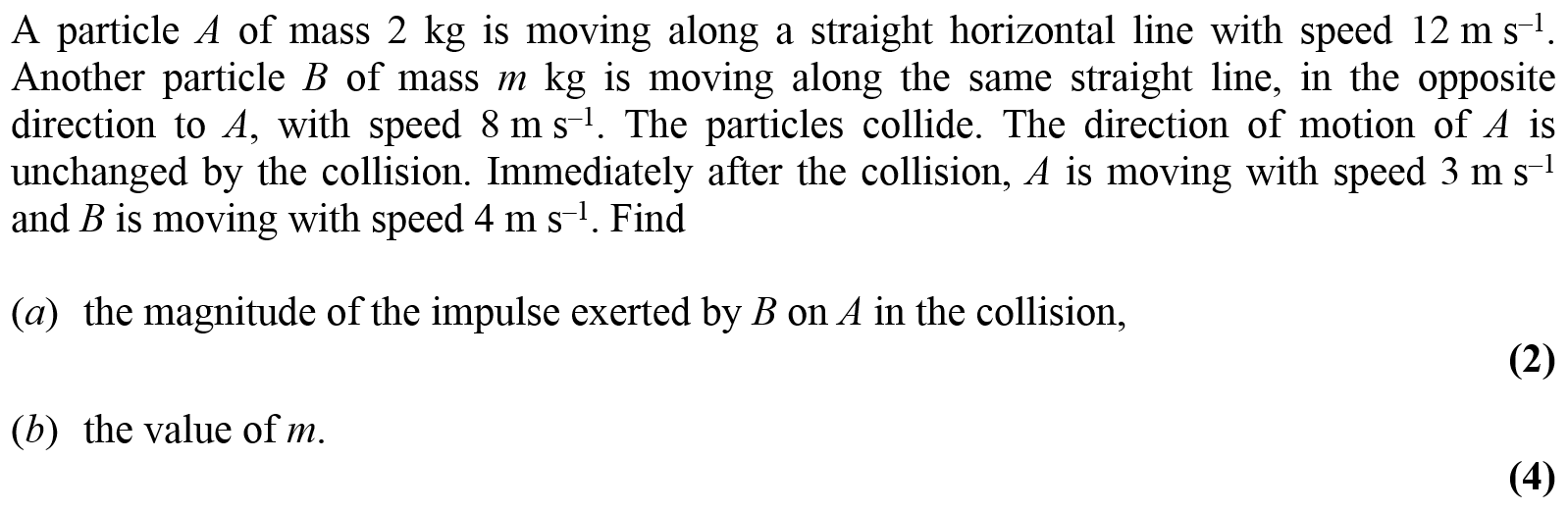 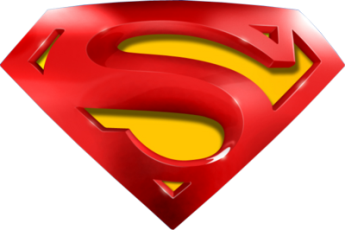 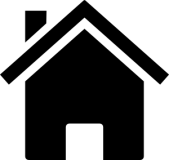 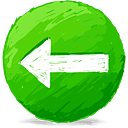 Jan 2010
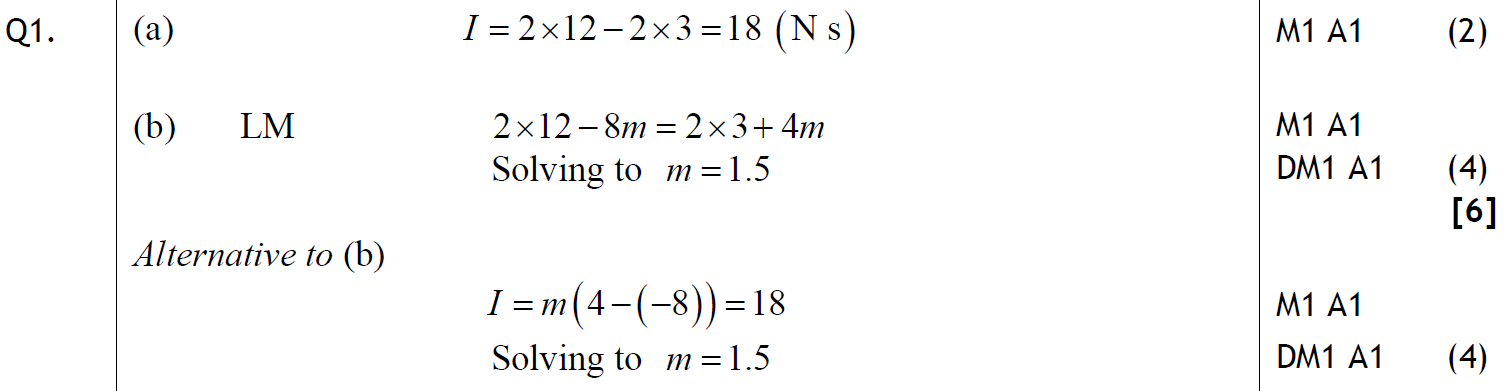 A
B
Alternative B
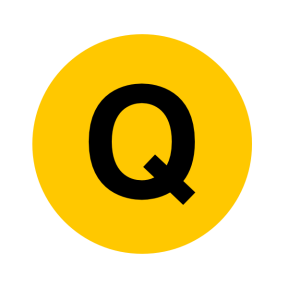 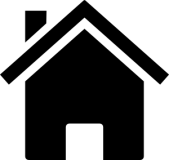 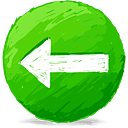 May 2010
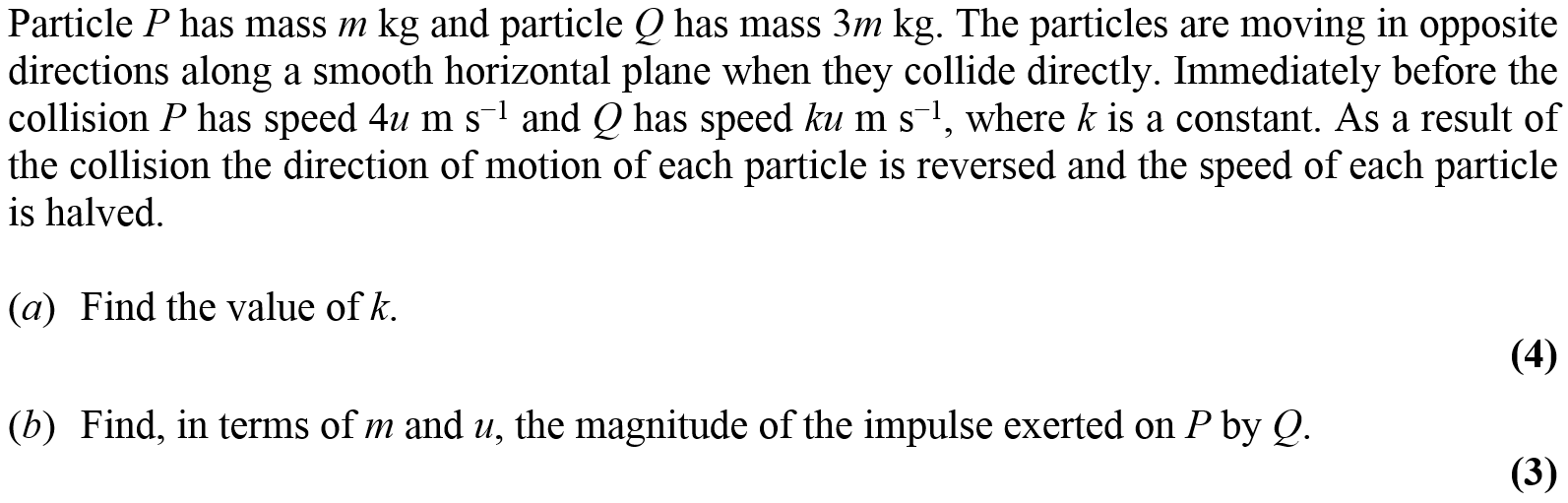 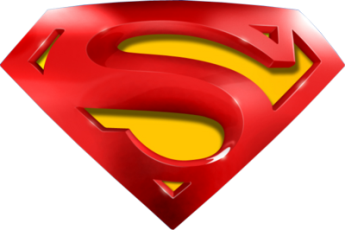 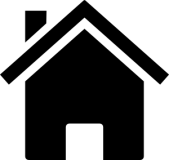 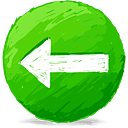 May 2010
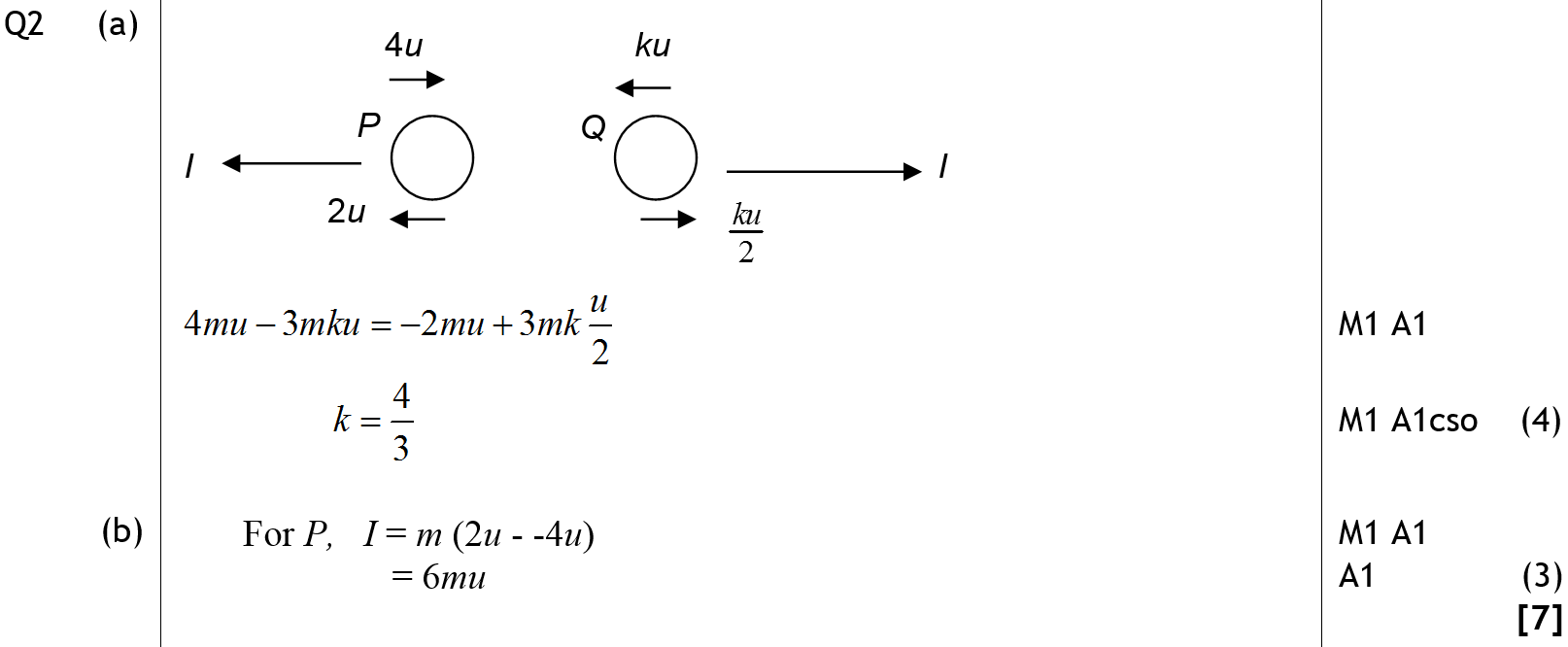 A
B
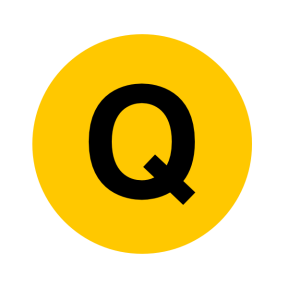 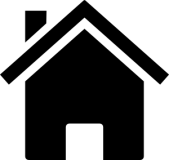 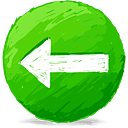 Jan 2011
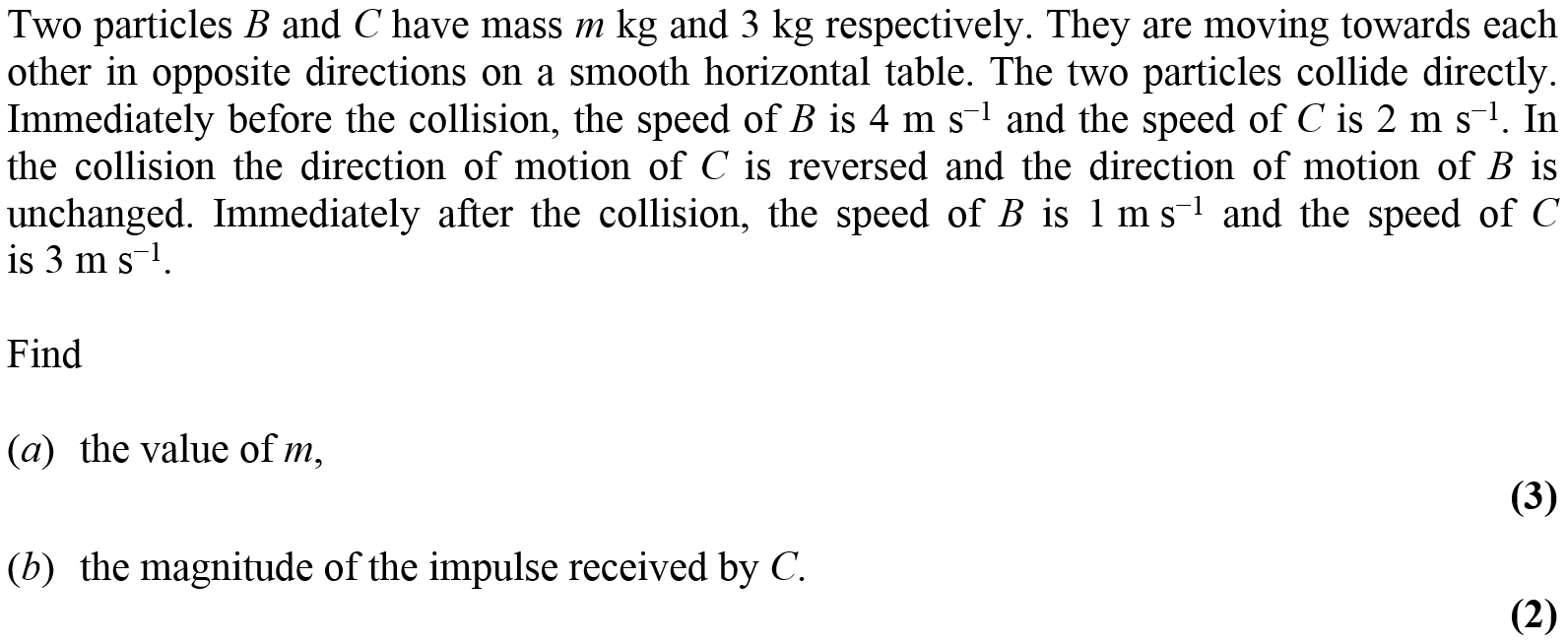 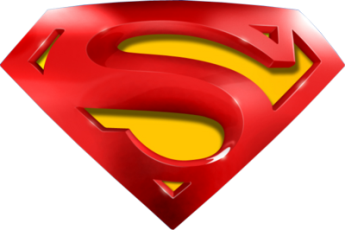 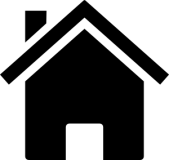 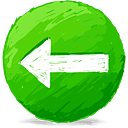 Jan 2011
A
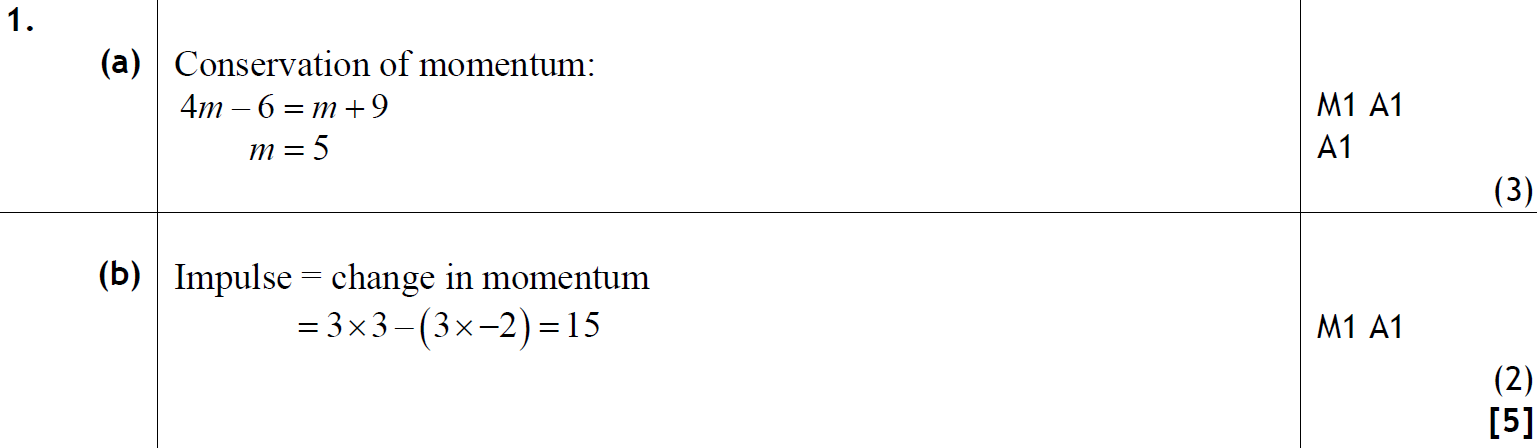 B
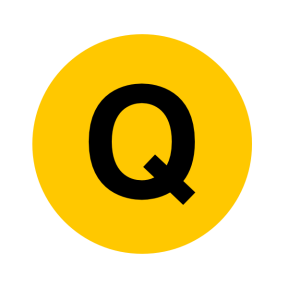 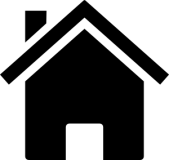 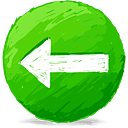 May 2011
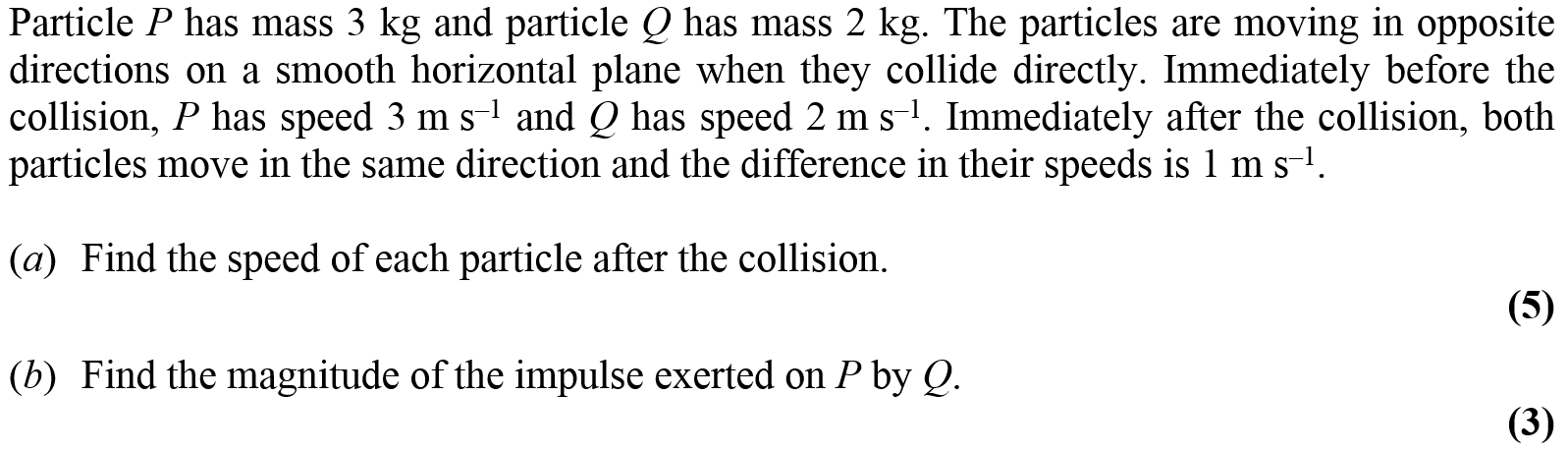 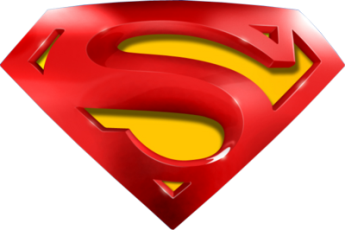 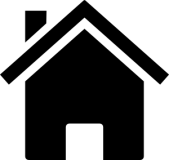 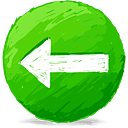 May 2011
A
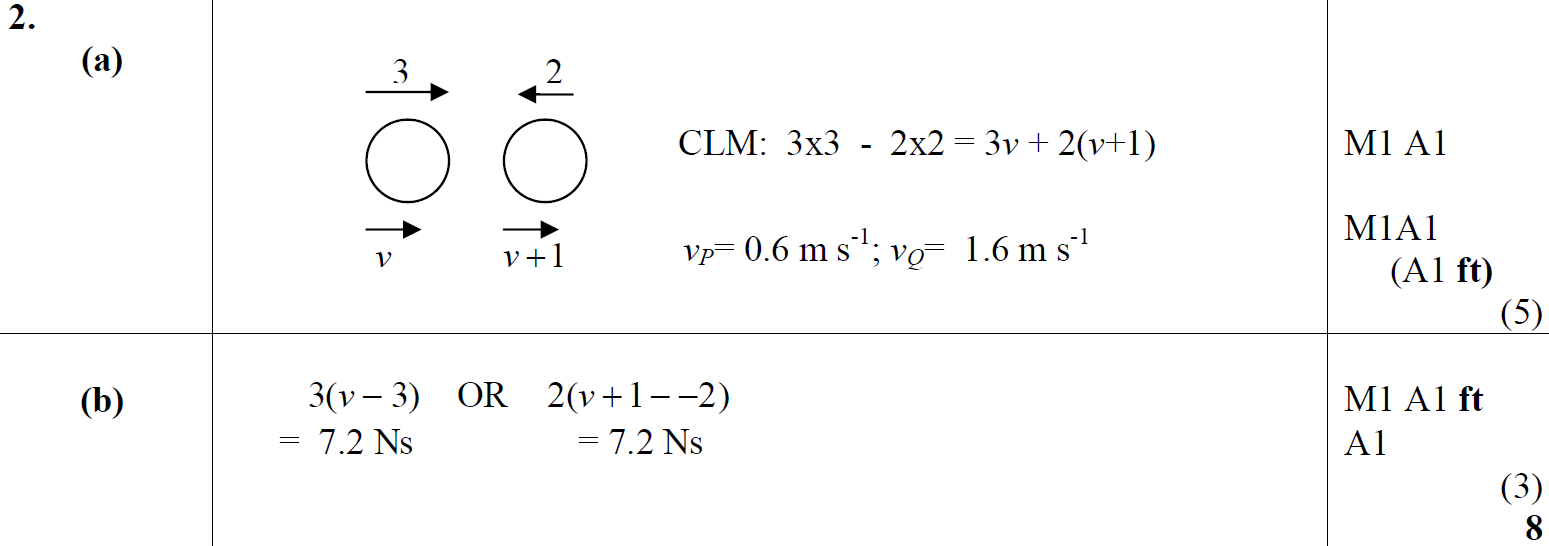 B
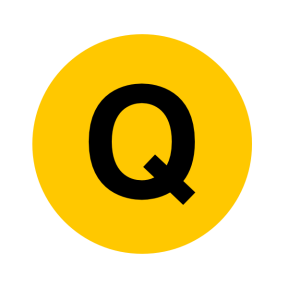 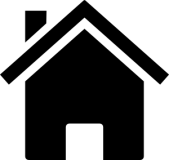 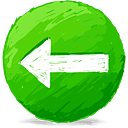 Jan 2012
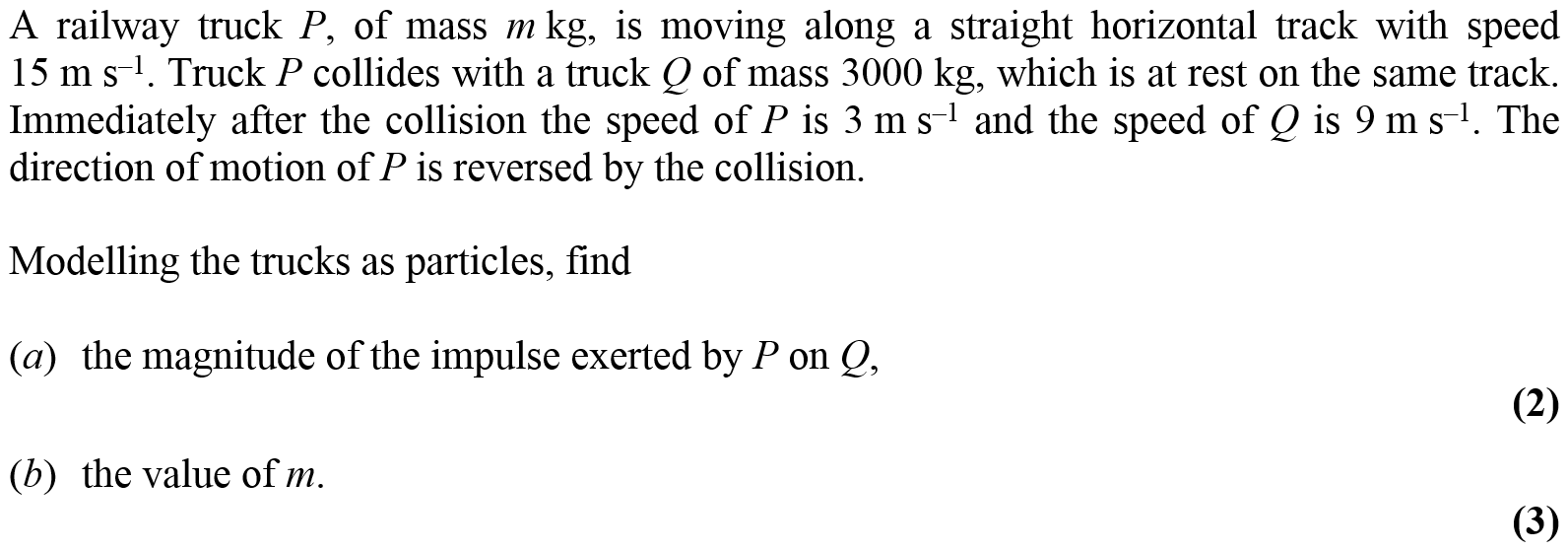 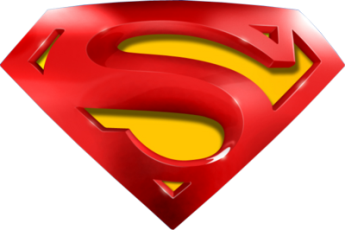 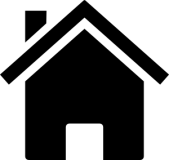 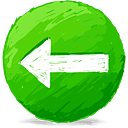 Jan 2012
A
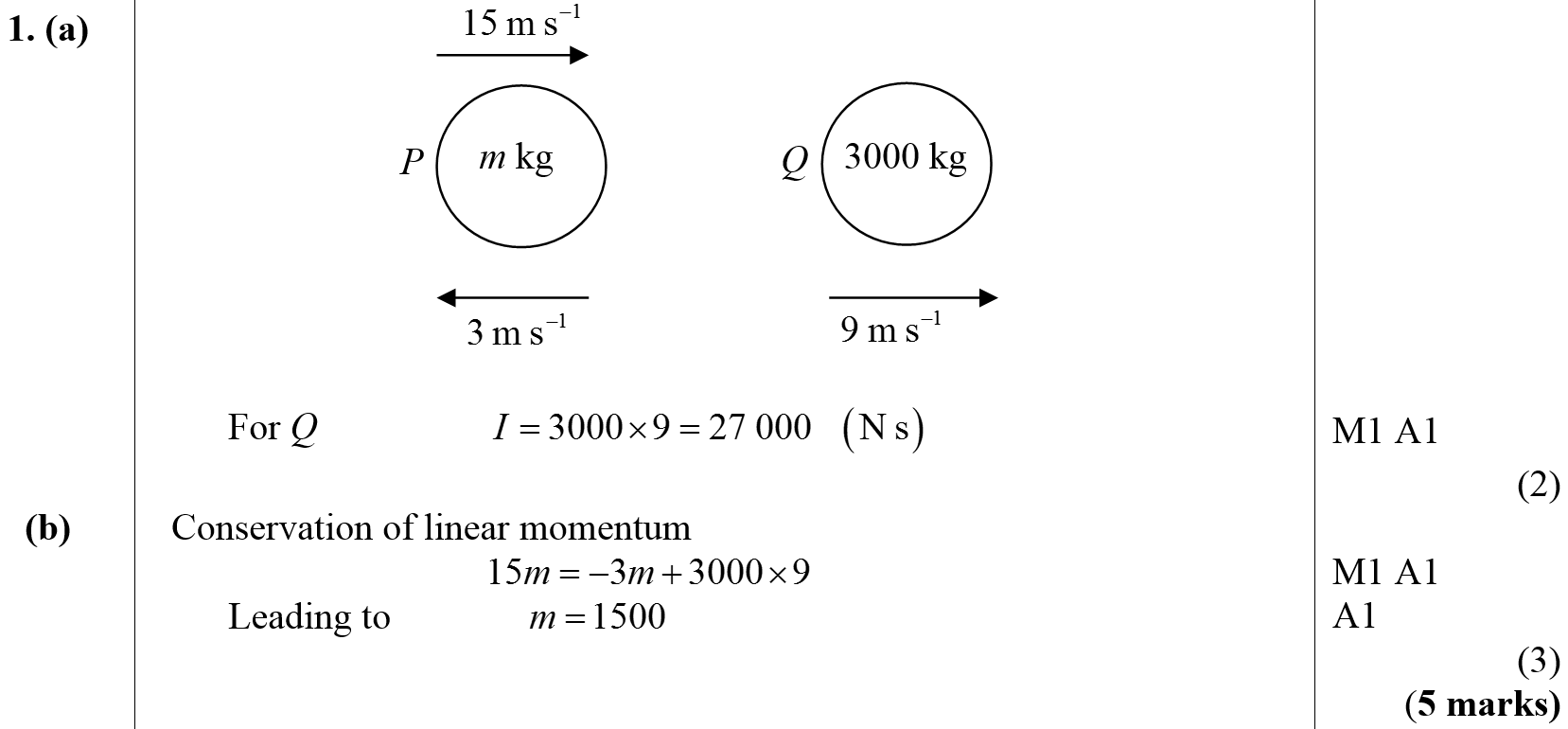 B
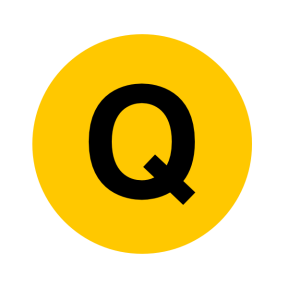 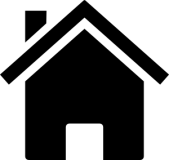 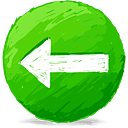 May 2012
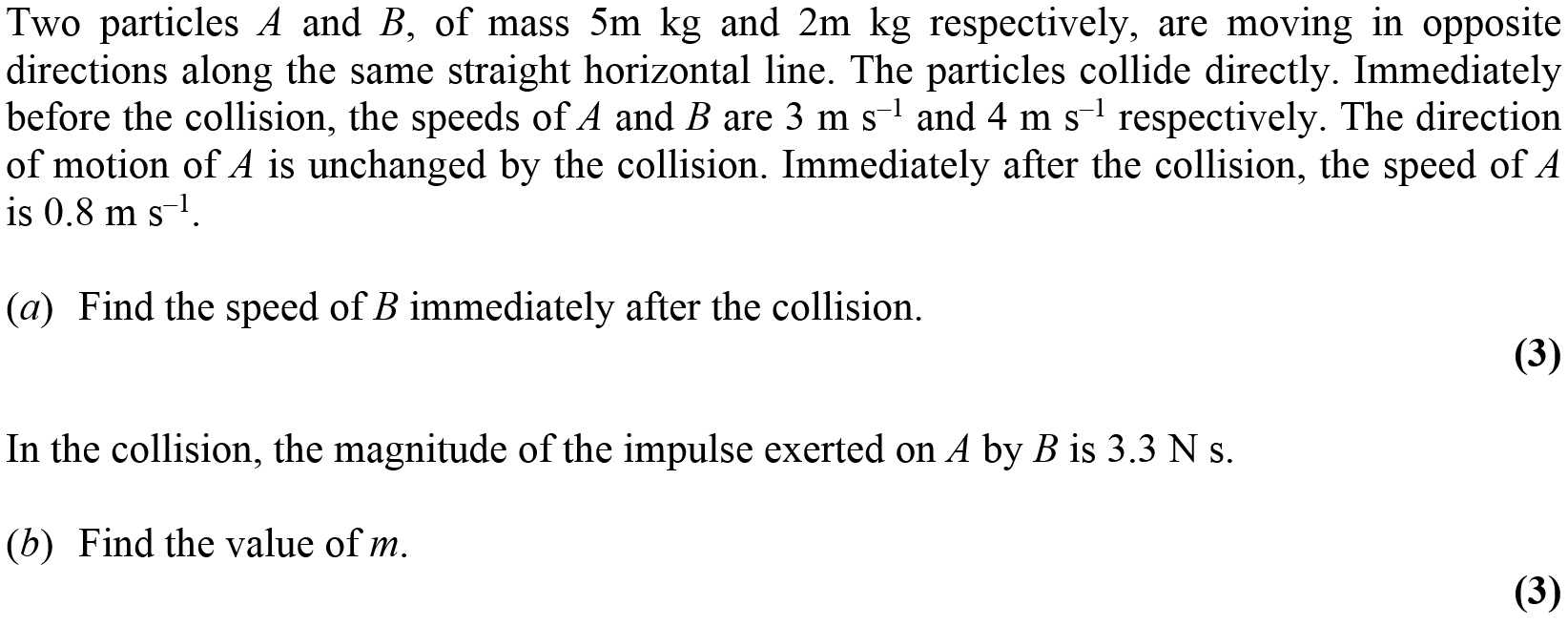 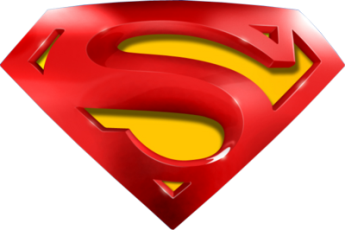 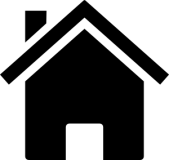 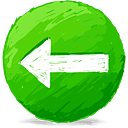 May 2012
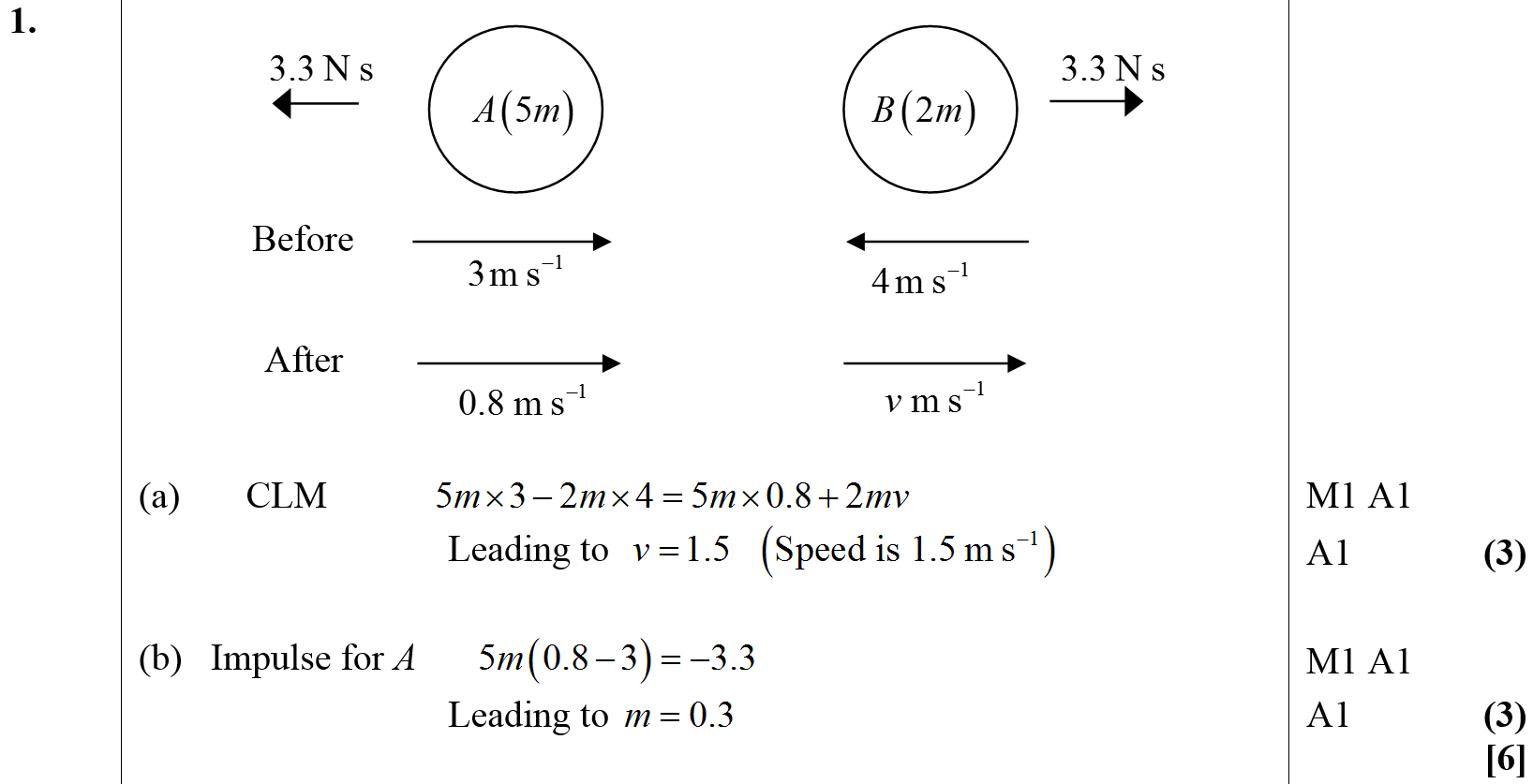 A
B
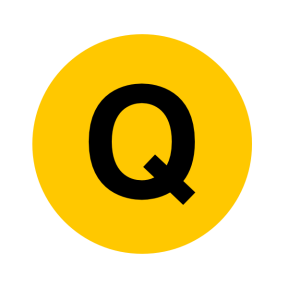 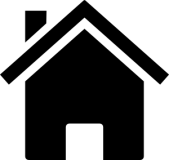 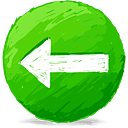 Jan 2013
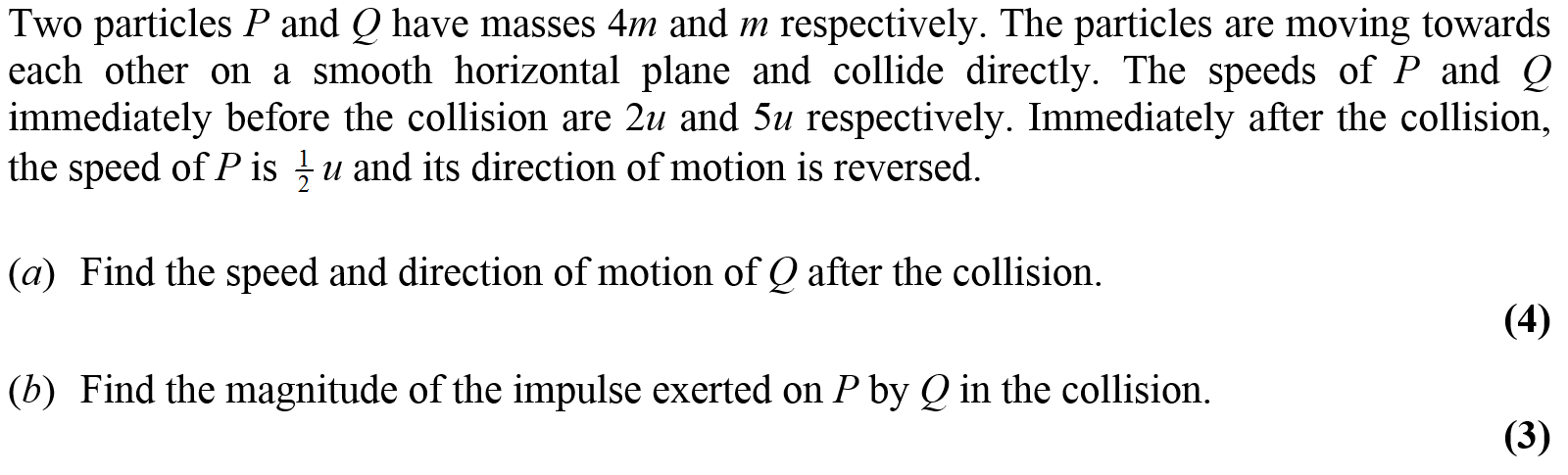 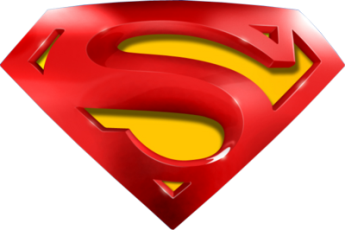 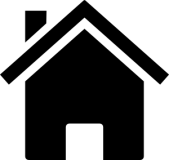 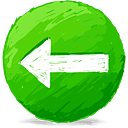 Jan 2013
A
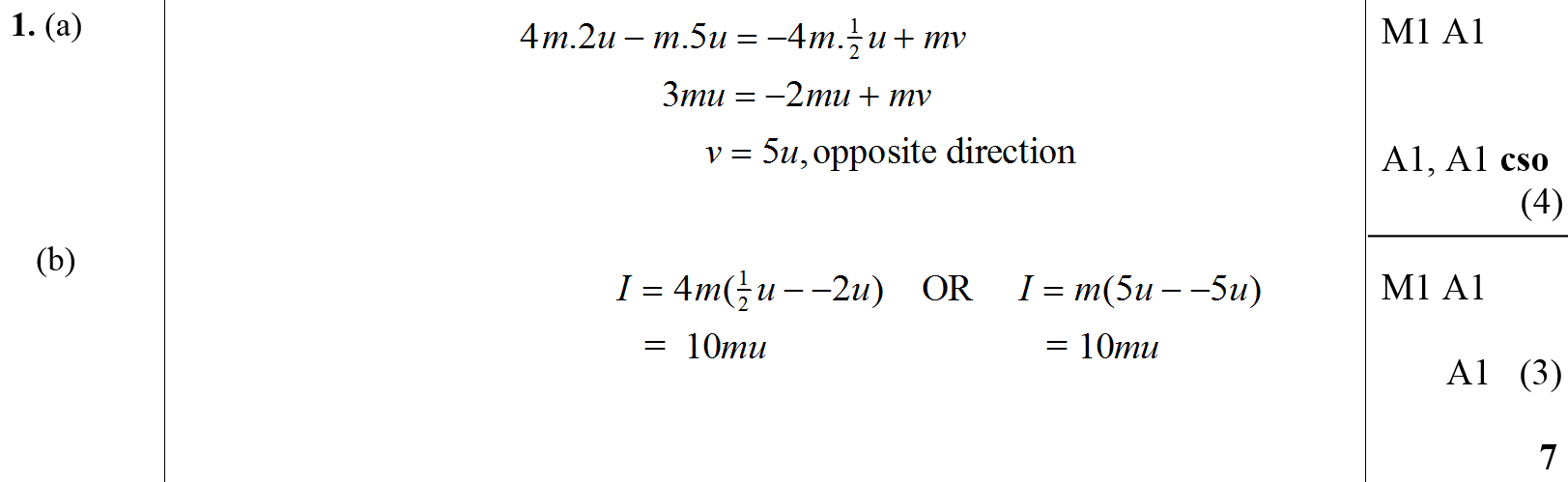 B
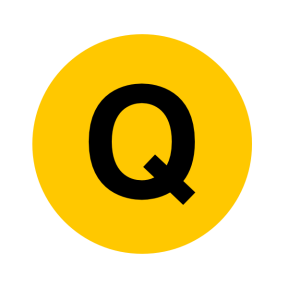 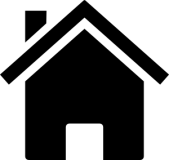 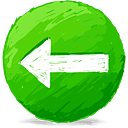 May 2013
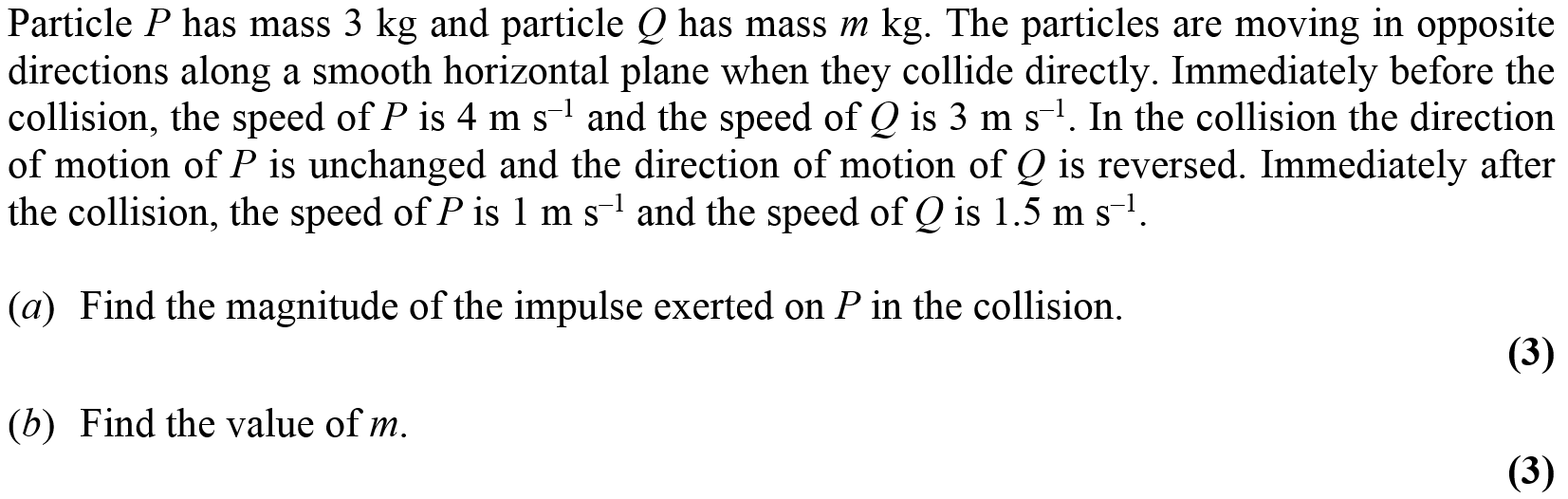 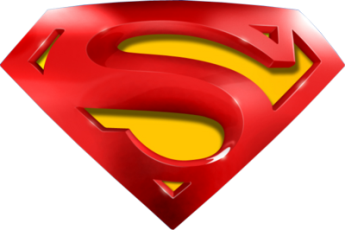 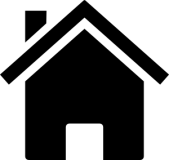 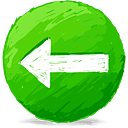 May 2013
A
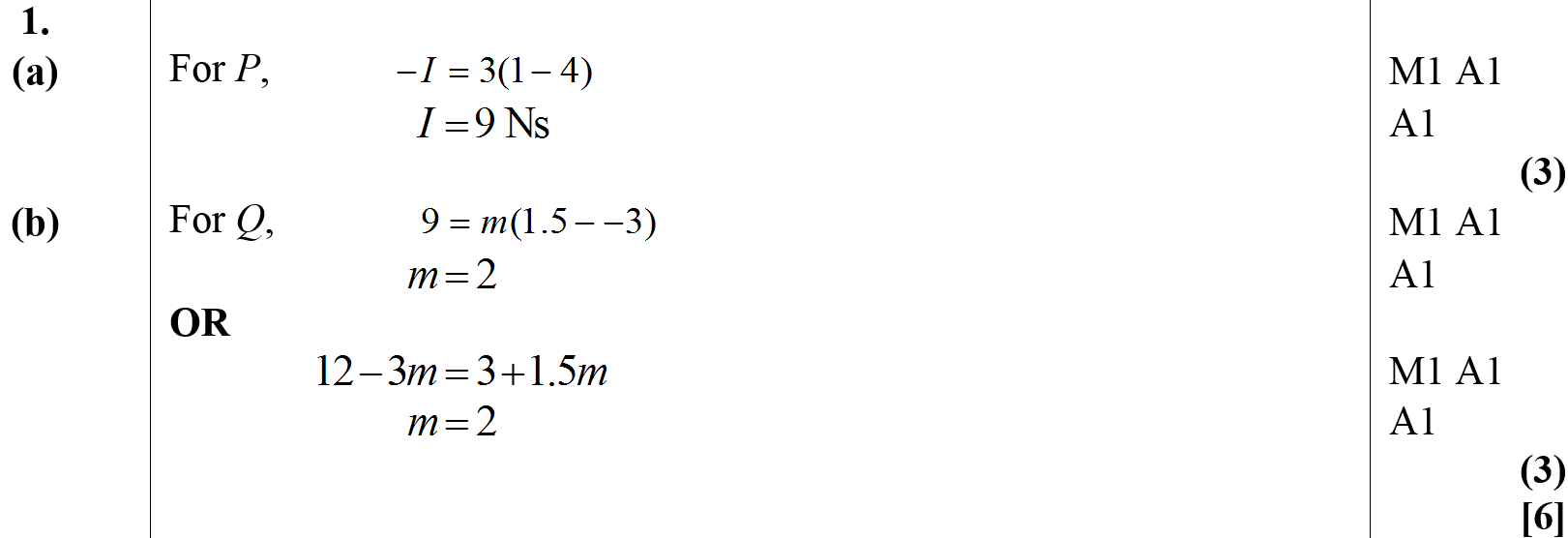 B
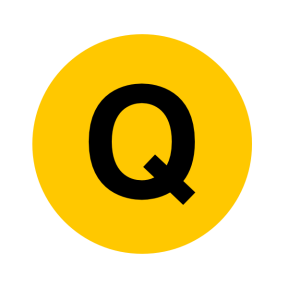 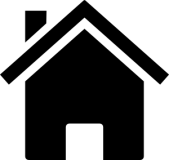 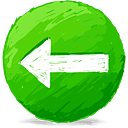 June 2015
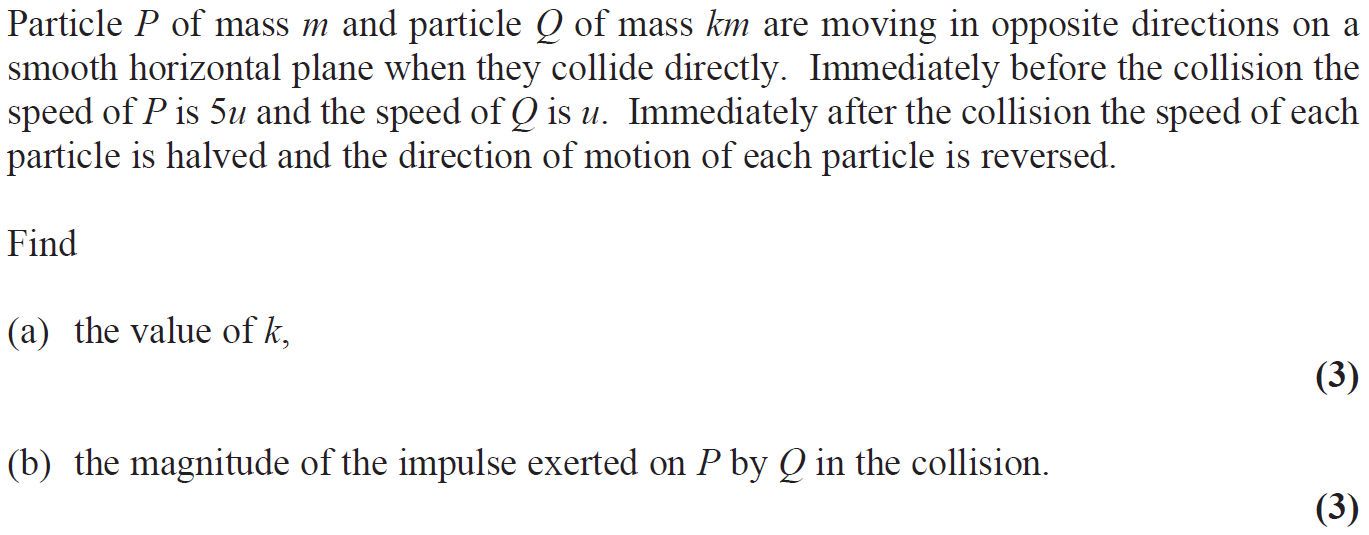 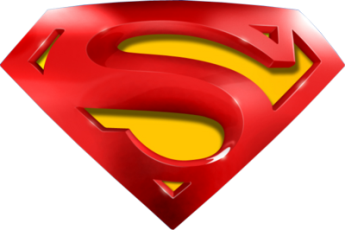 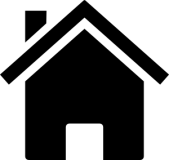 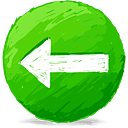 June 2015
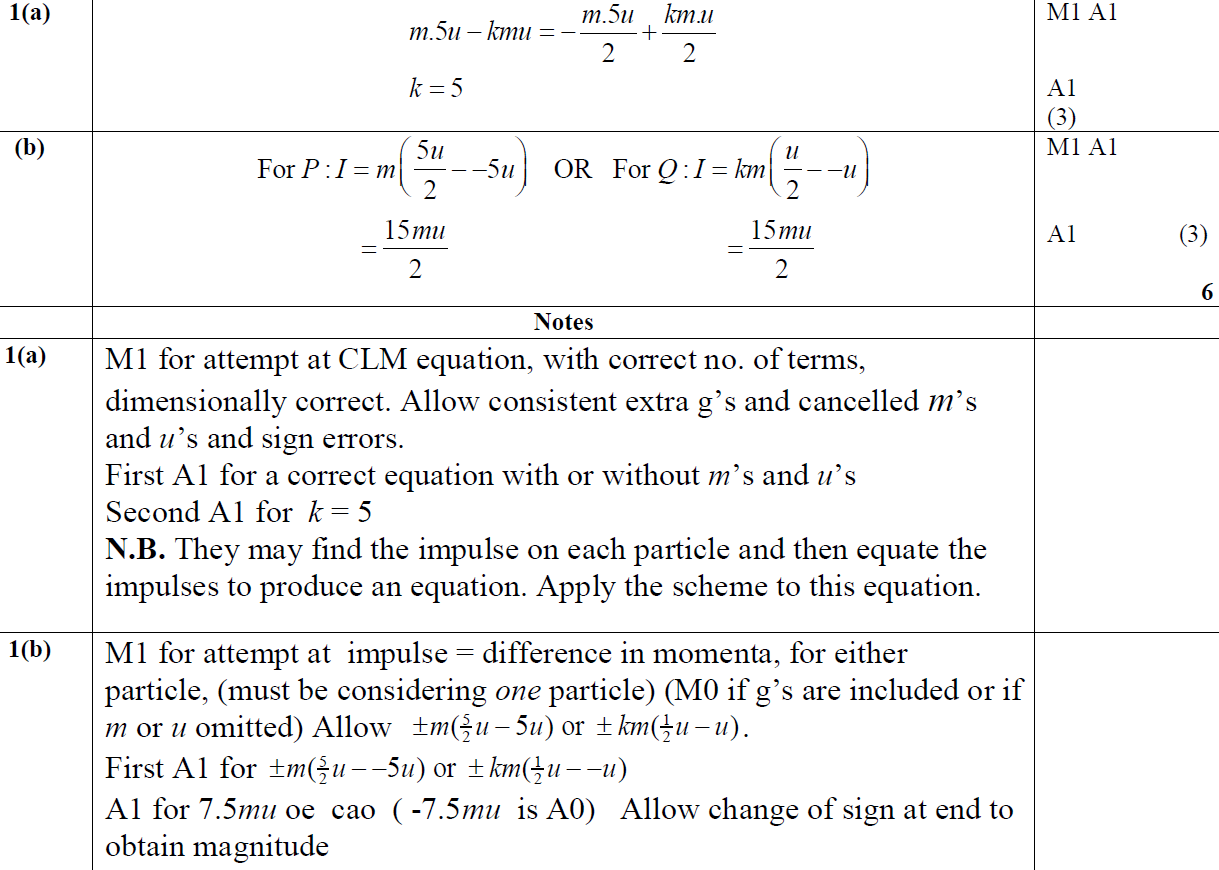 A
B
A notes
B notes
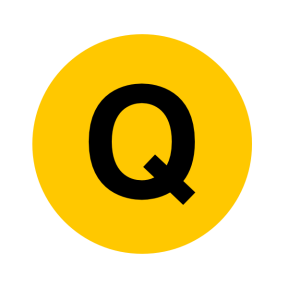 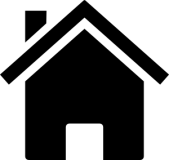 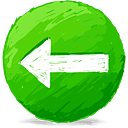 June 2017
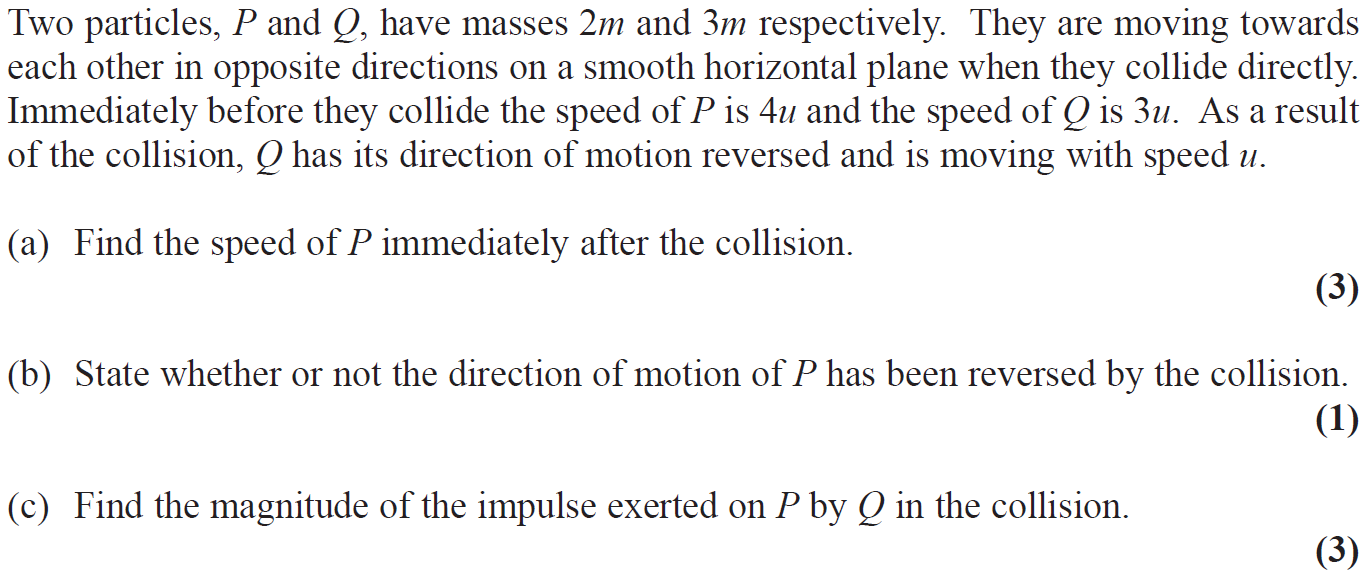 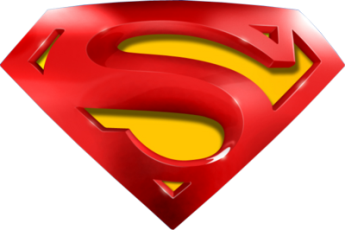 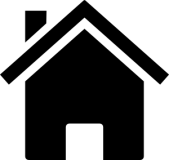 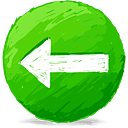 June 2017
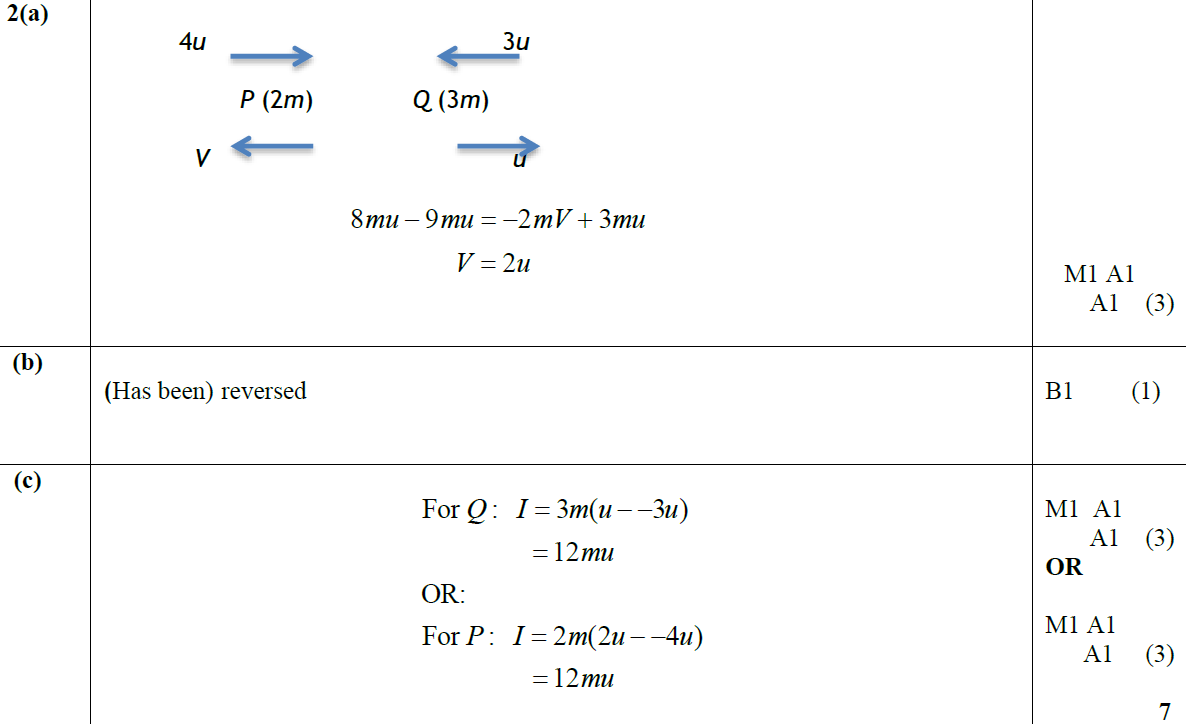 A
B
C
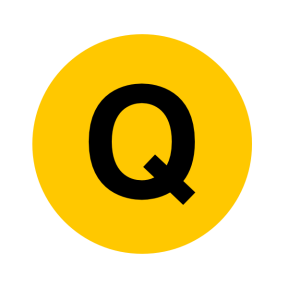 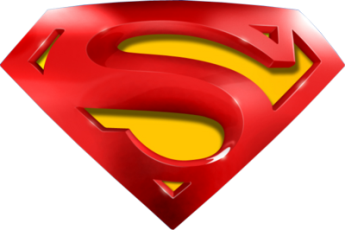 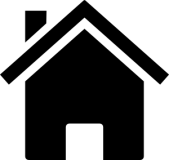 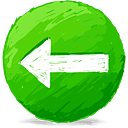 June 2017
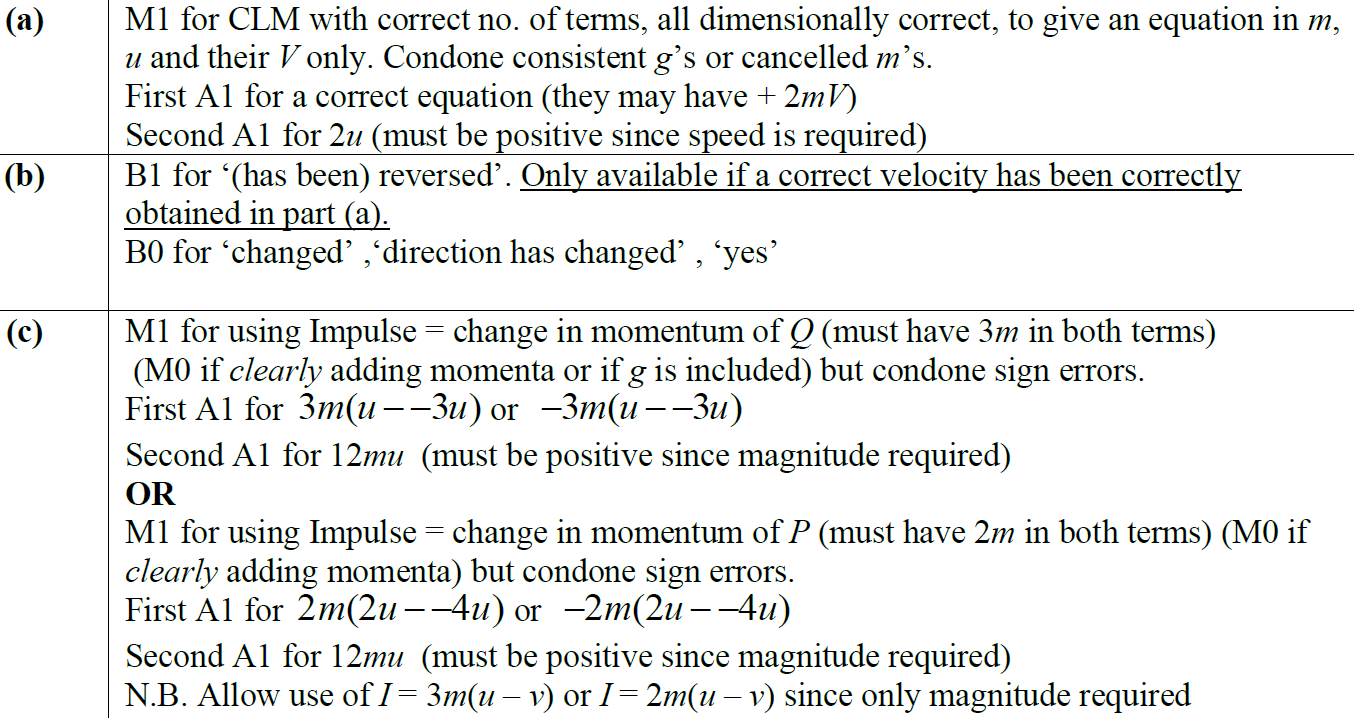 A notes
B notes
C notes
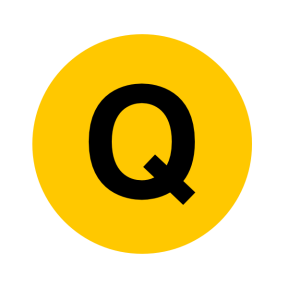 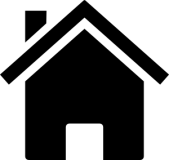 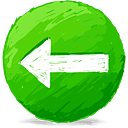 June 2018
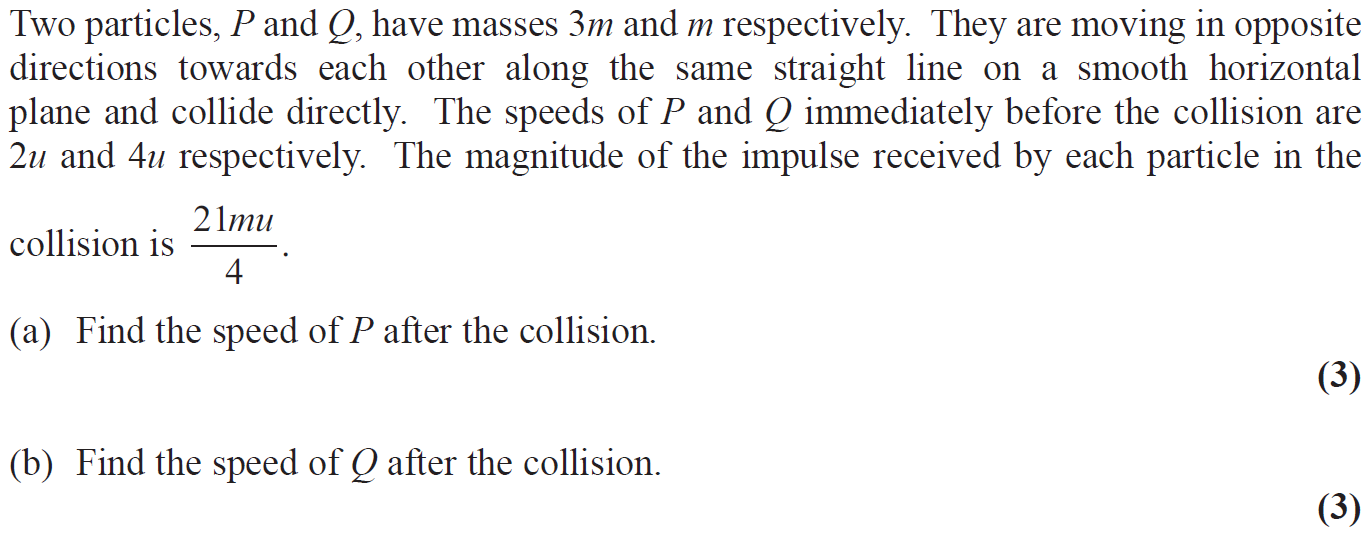 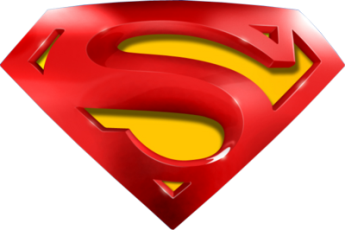 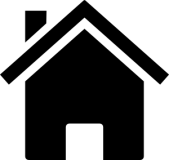 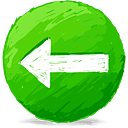 June 2018
A
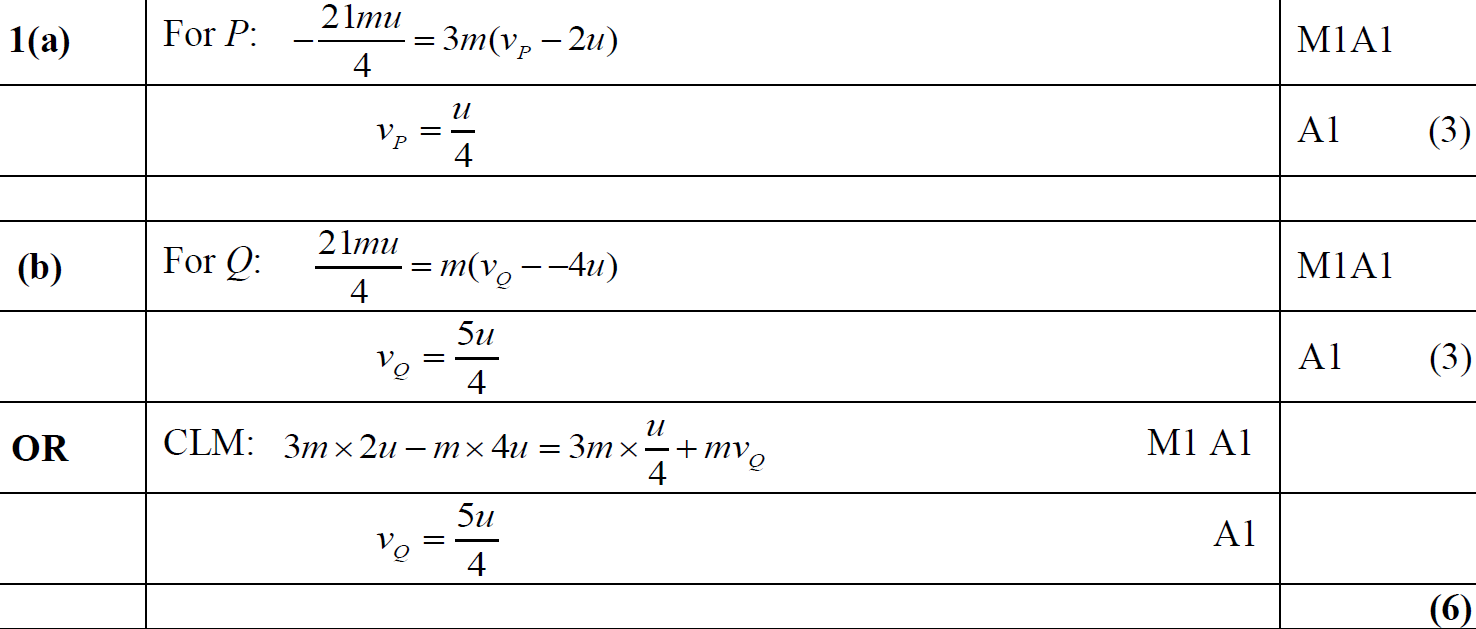 B
B Alternative
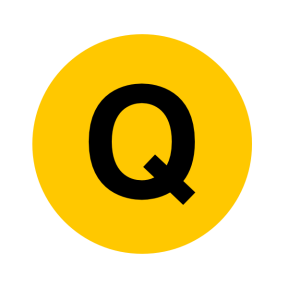 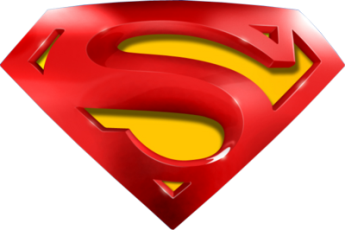 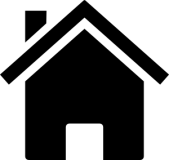 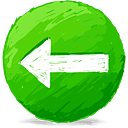 June 2018
A notes
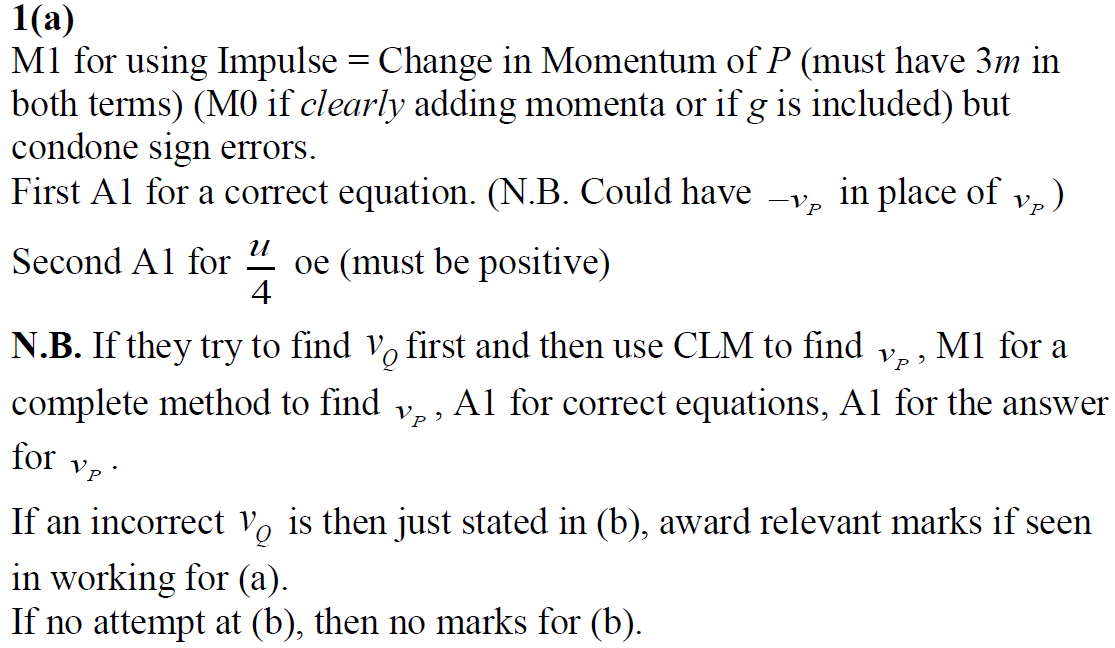 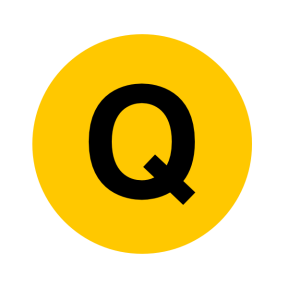 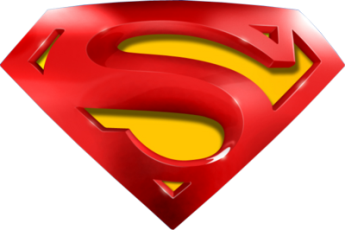 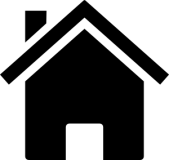 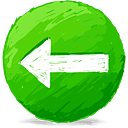 June 2018
B notes
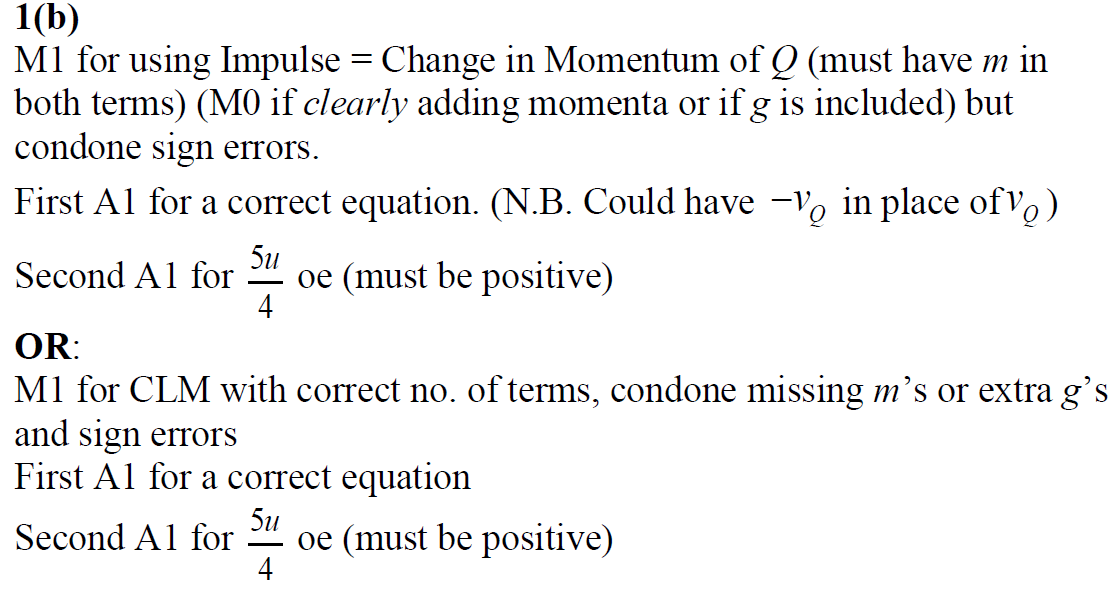 B Alternative notes
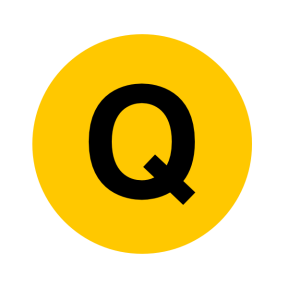 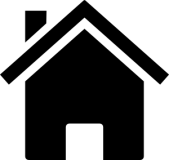 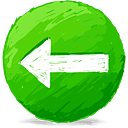 June 2001
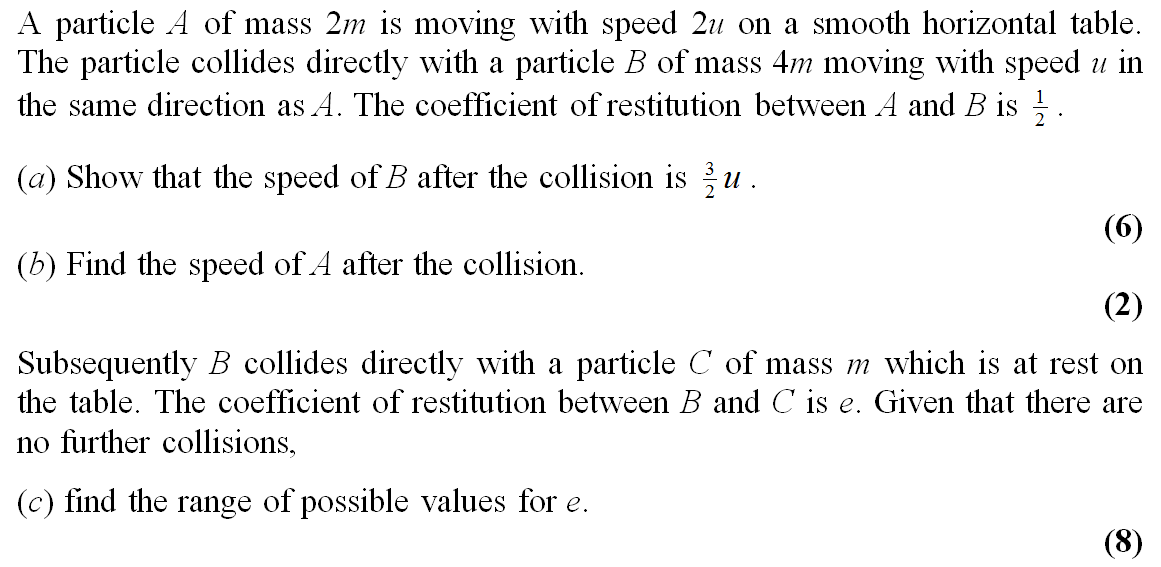 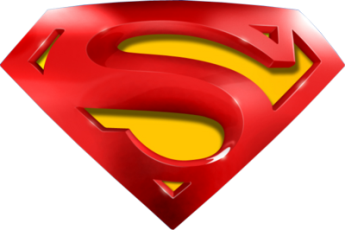 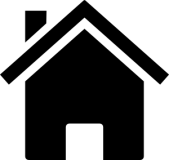 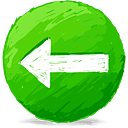 June 2001
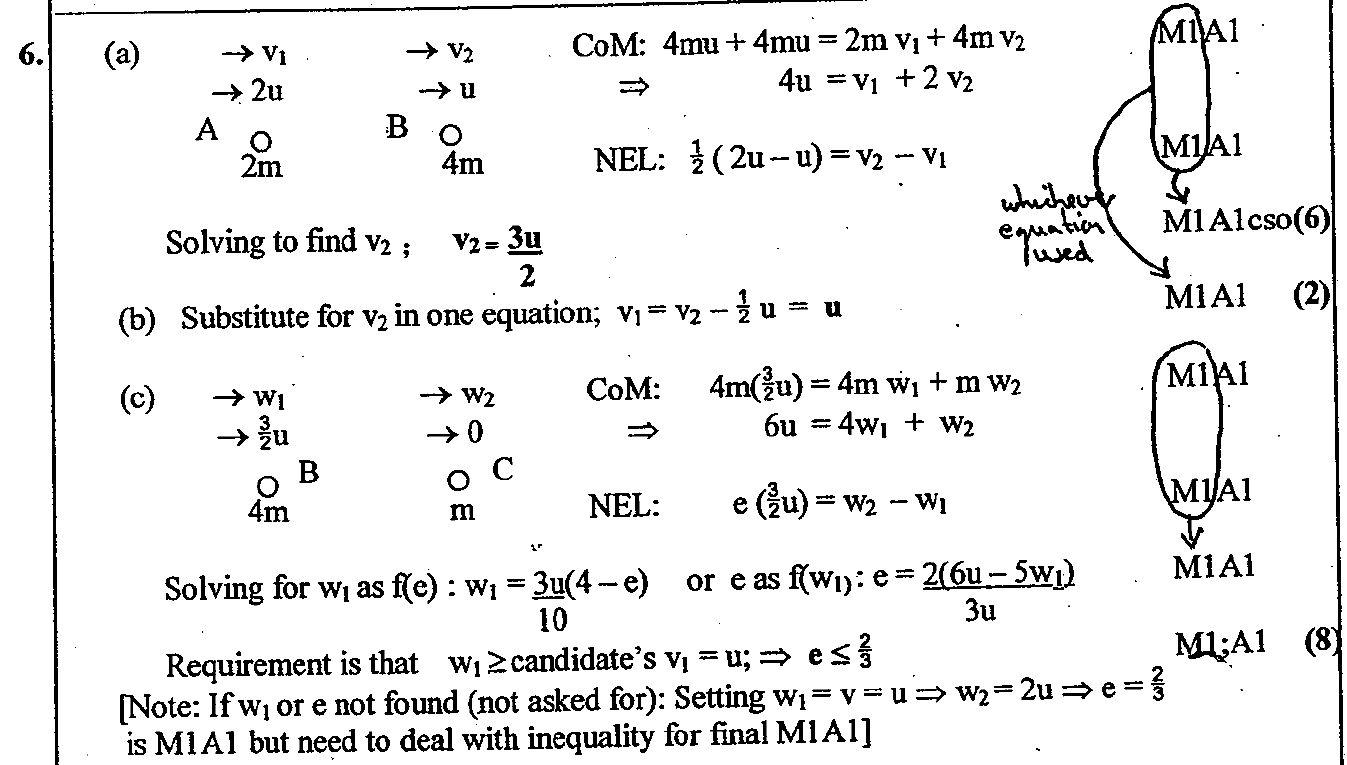 A
B
C
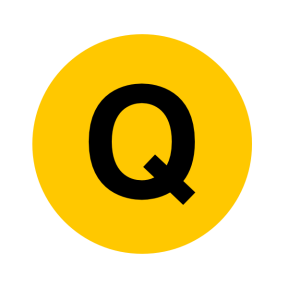 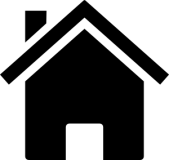 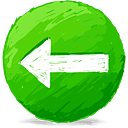 Jan 2002
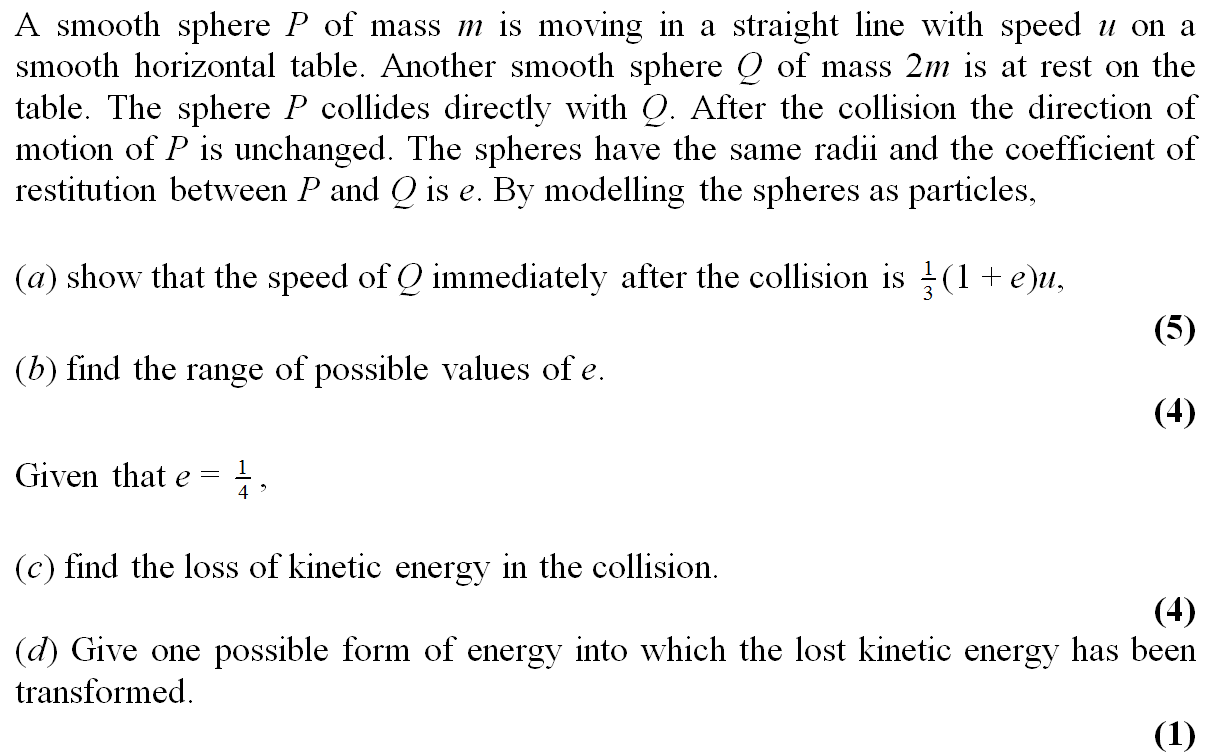 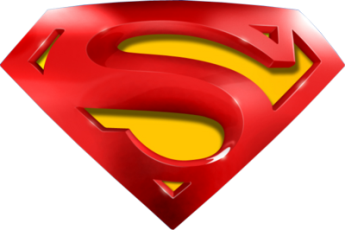 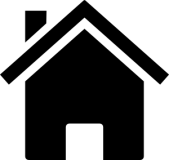 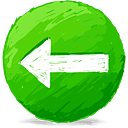 Jan 2002
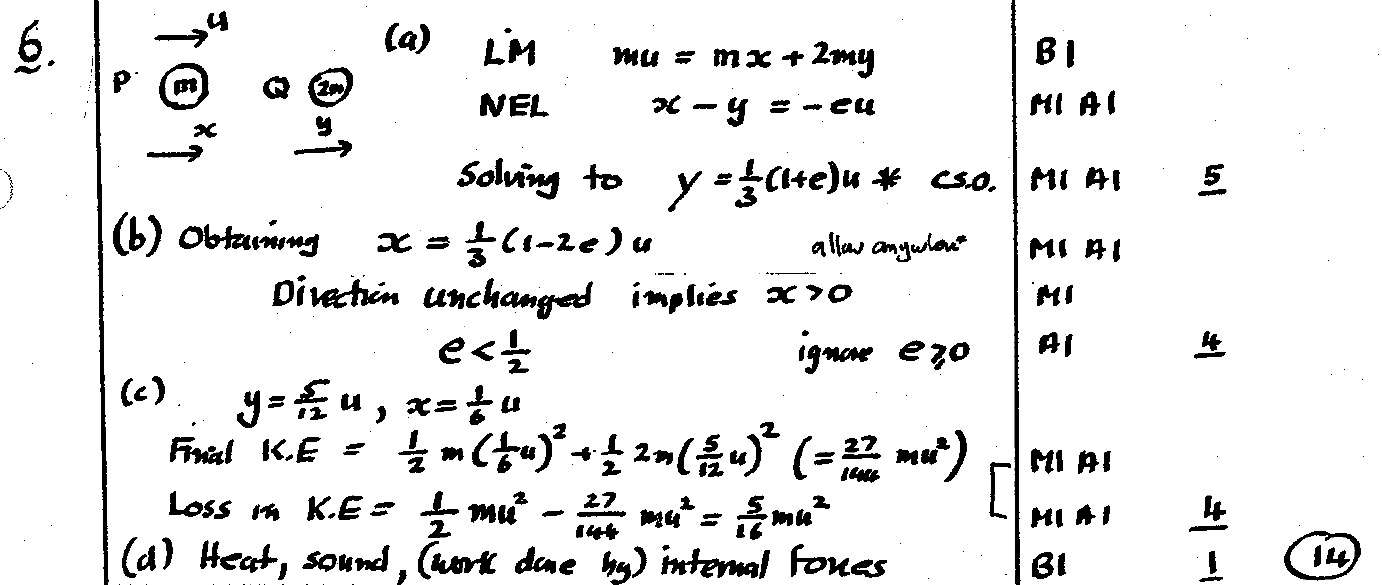 A
B
C
D
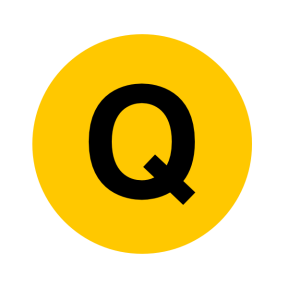 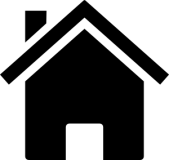 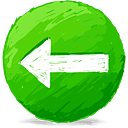 June 2002
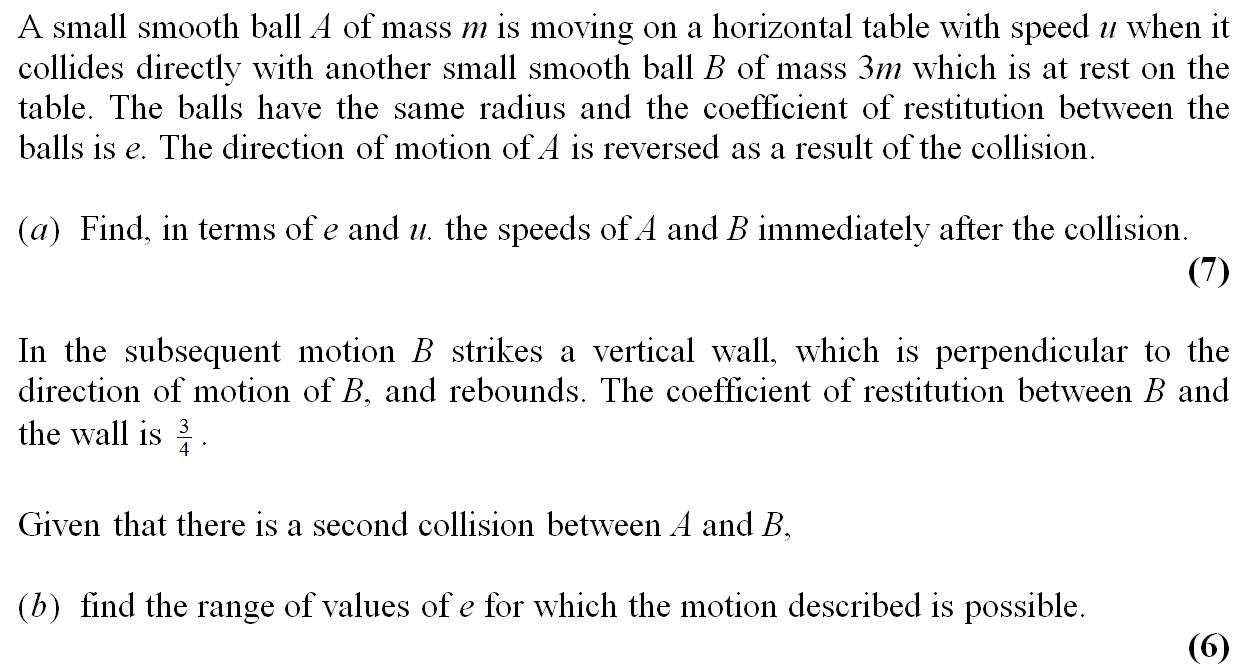 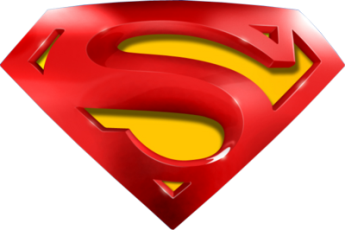 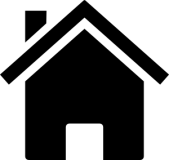 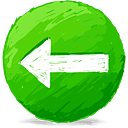 June 2002
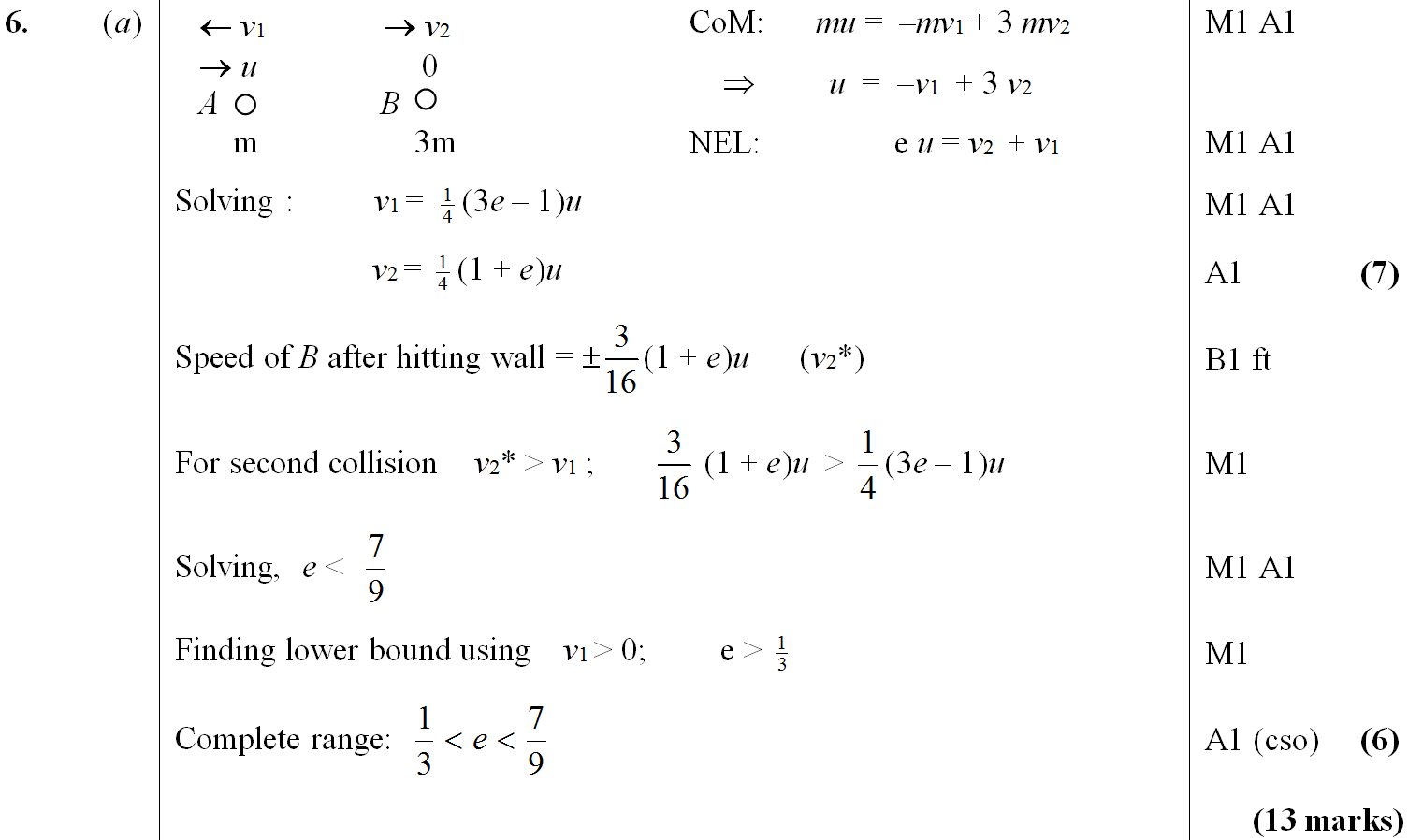 A
B
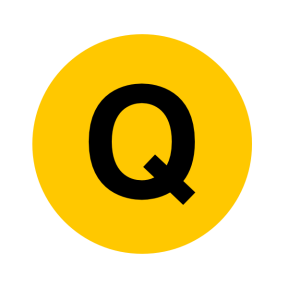 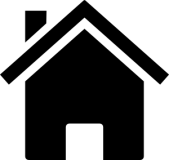 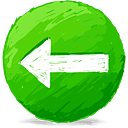 Jan 2003
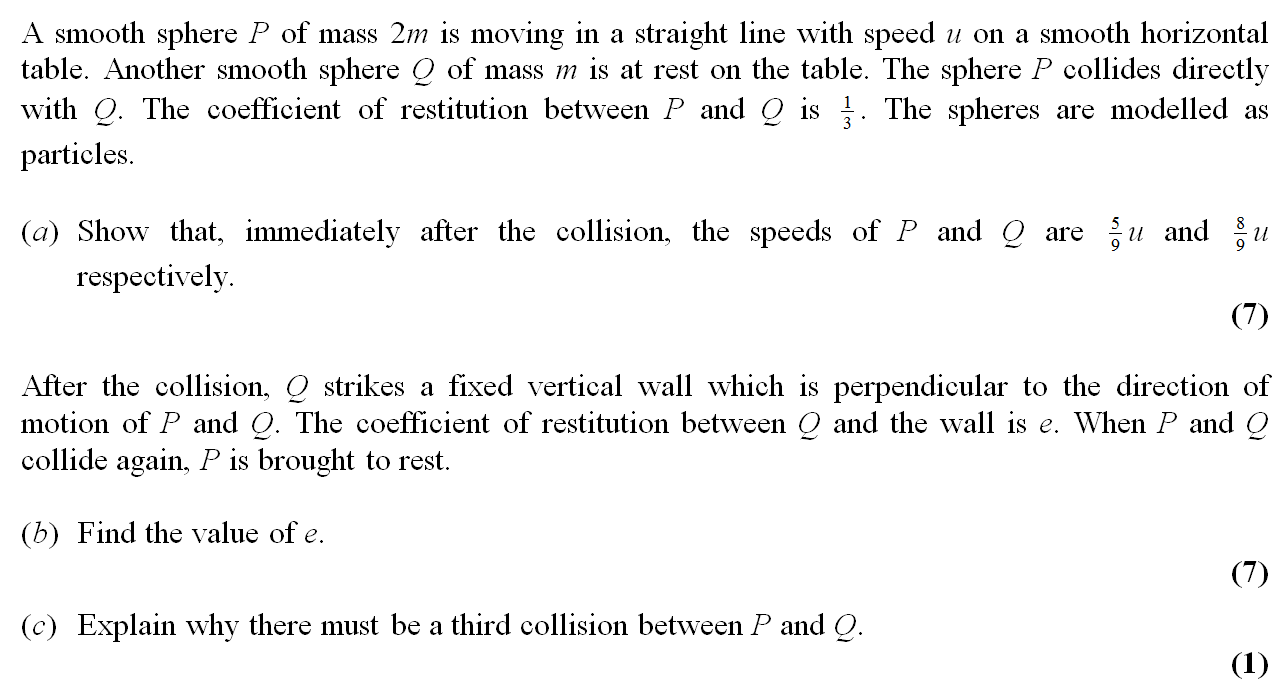 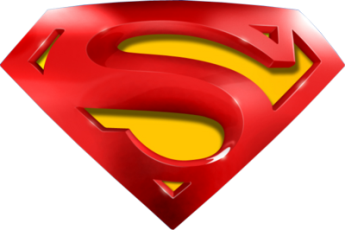 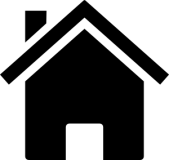 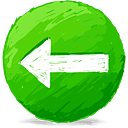 Jan 2003
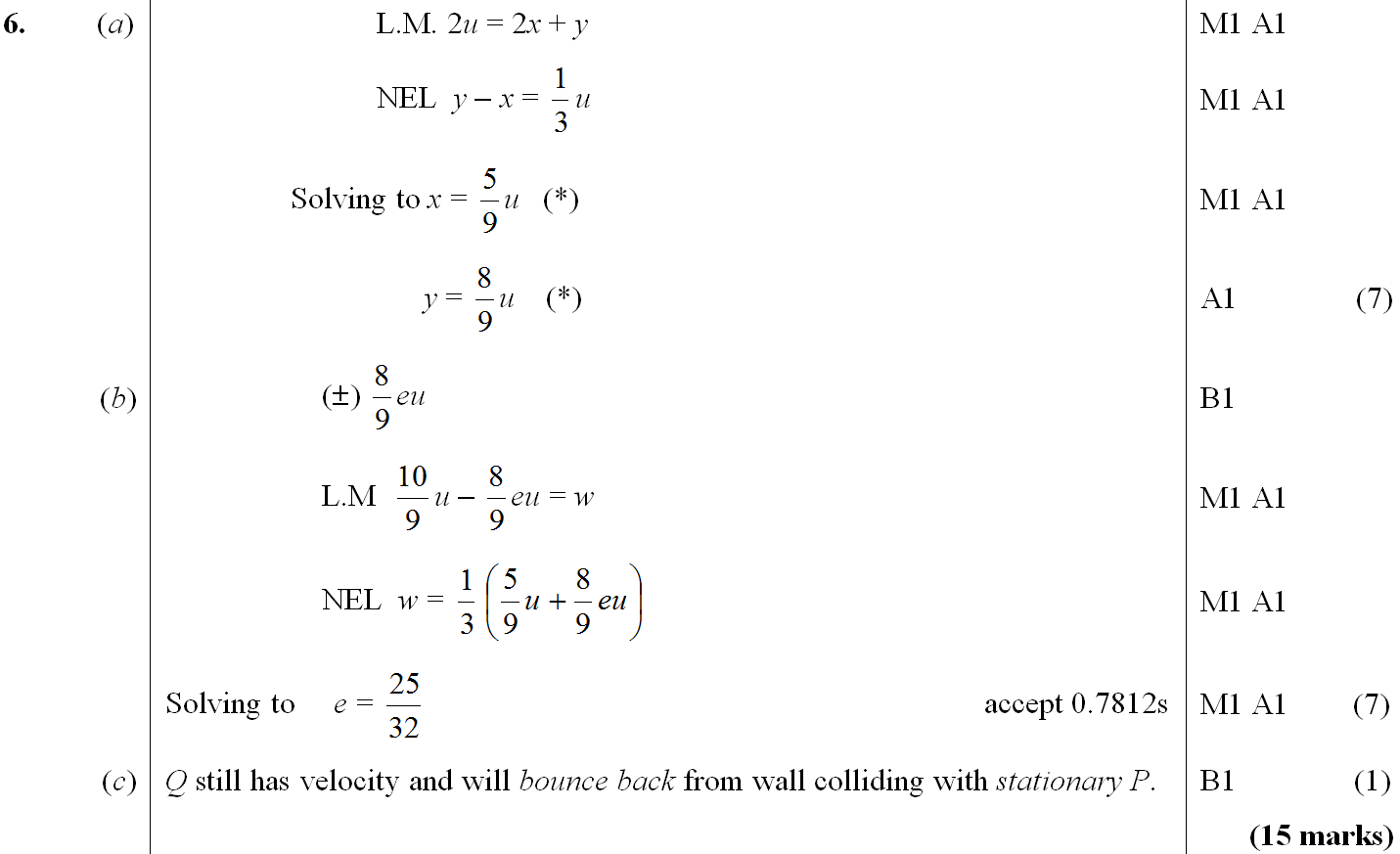 A
B
C
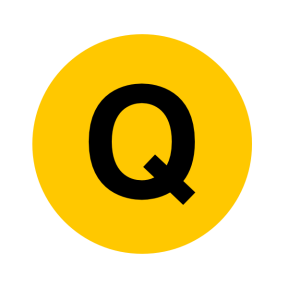 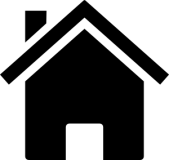 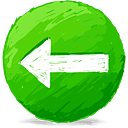 June 2003
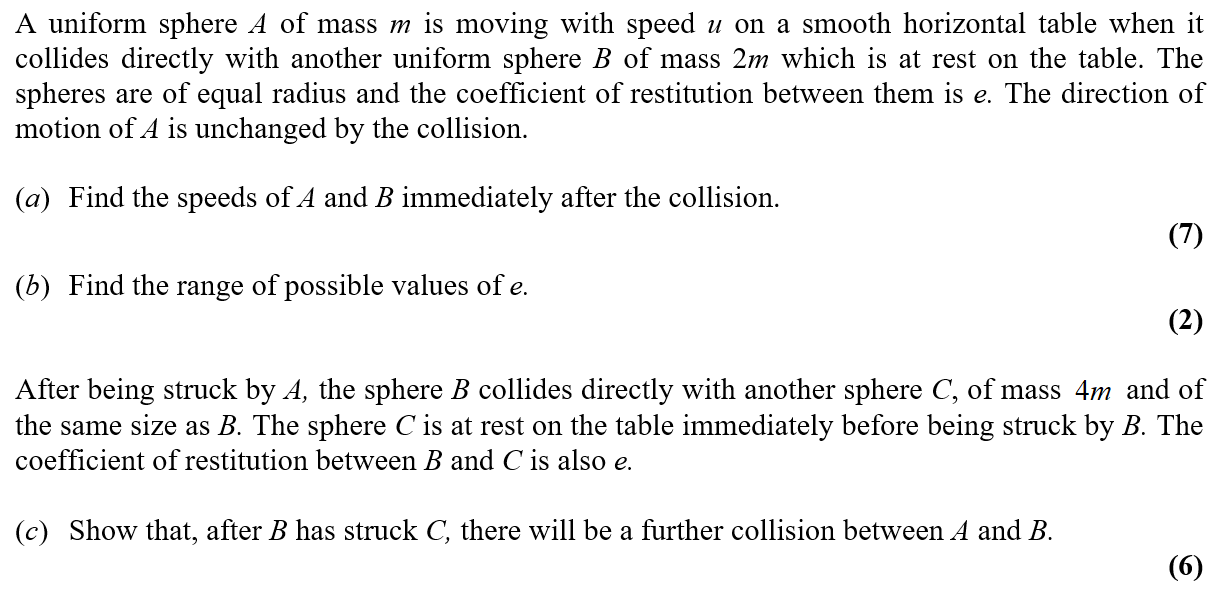 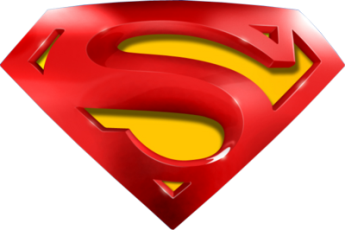 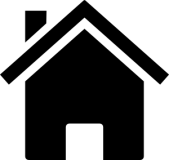 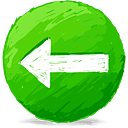 June 2003
A
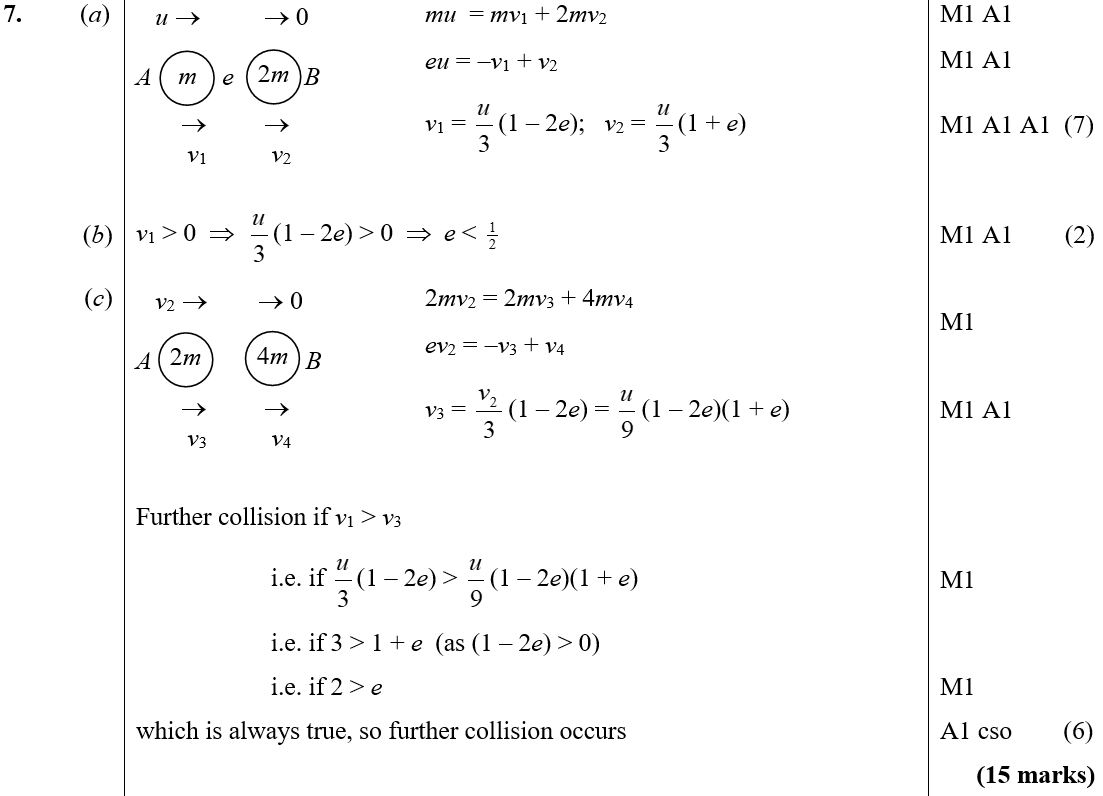 B
C
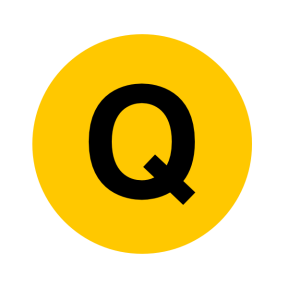 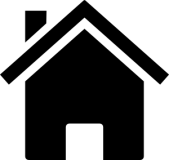 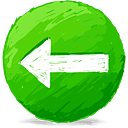 Jan 2004
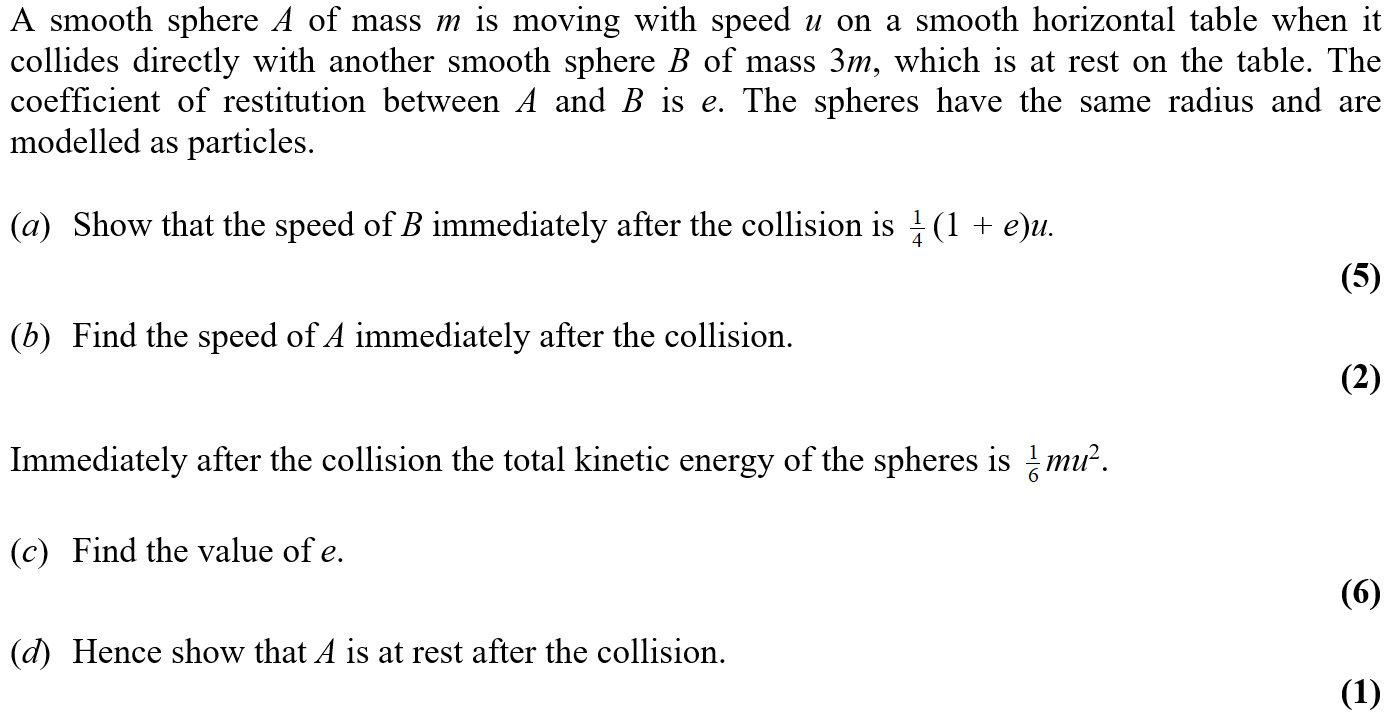 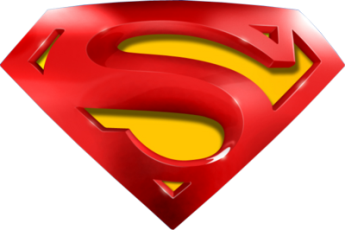 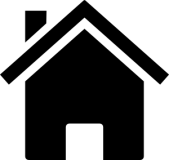 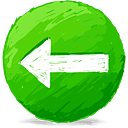 Jan 2004
A
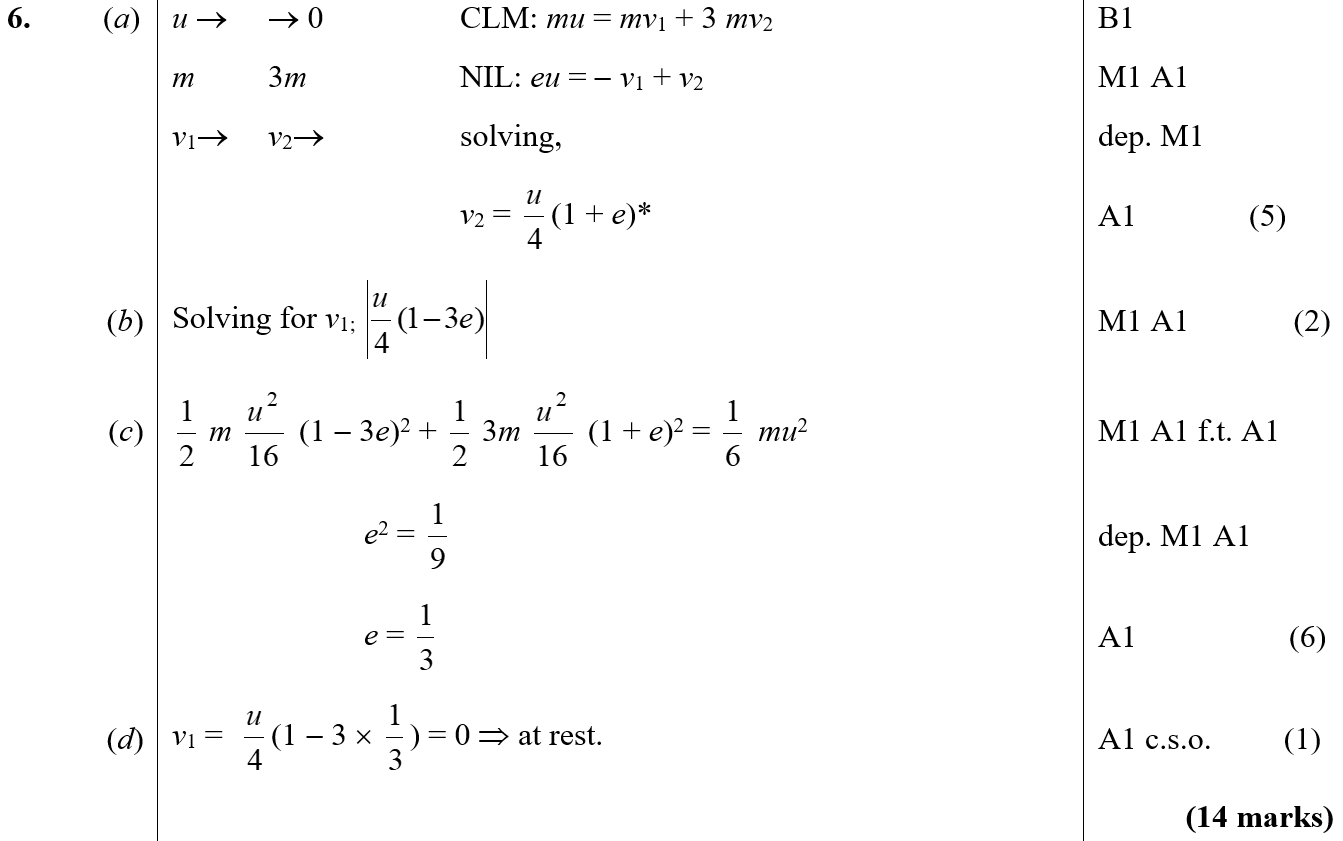 B
C
D
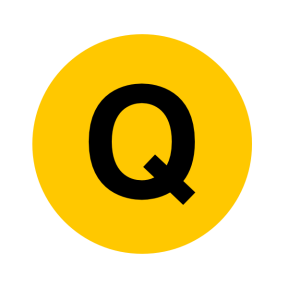 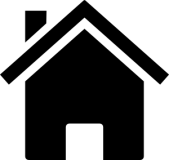 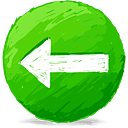 June 2004
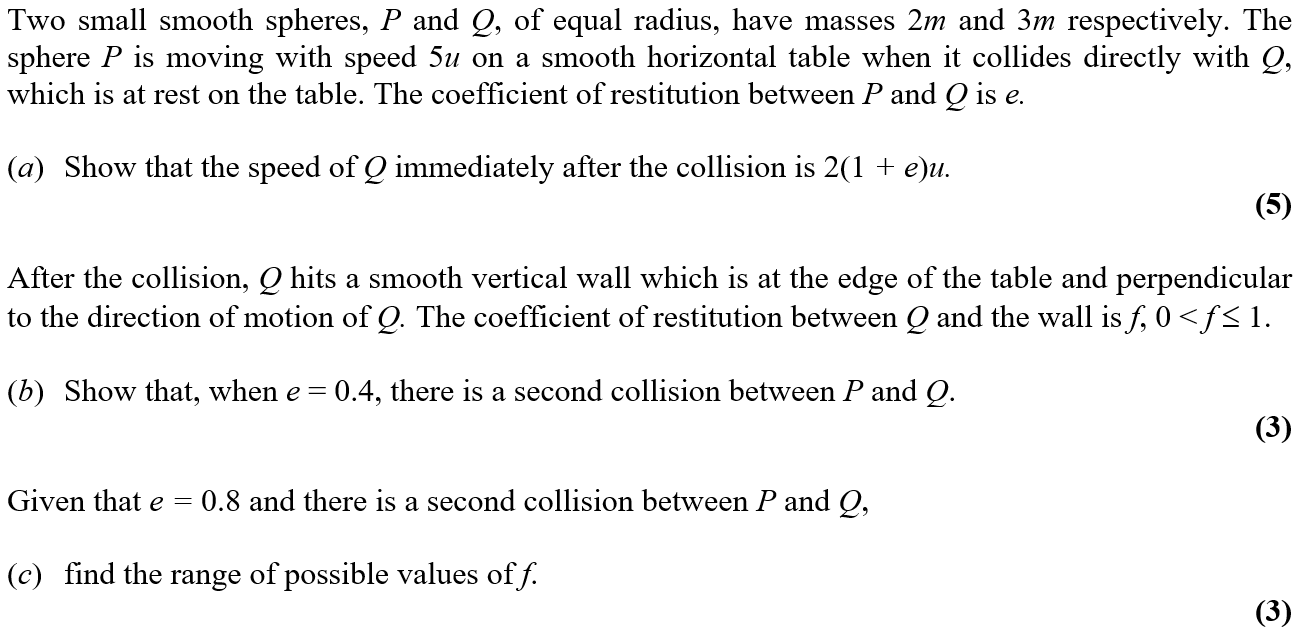 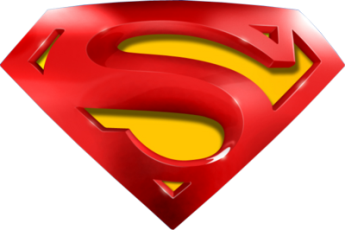 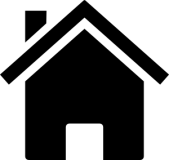 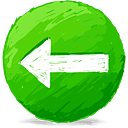 June 2004
A
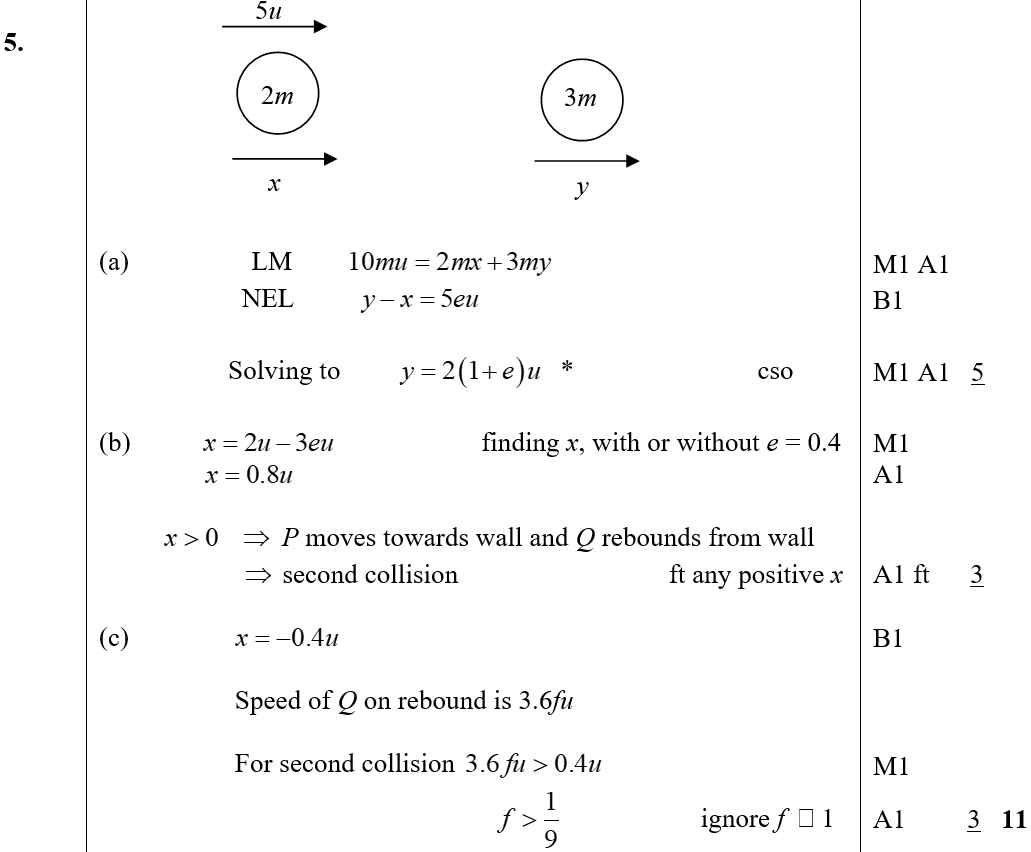 B
C
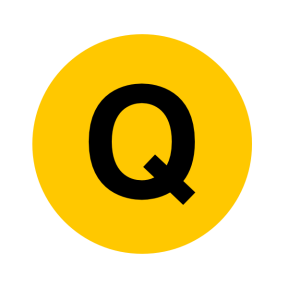 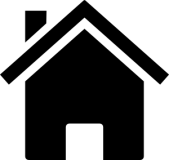 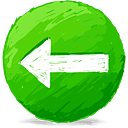 Jan 2005
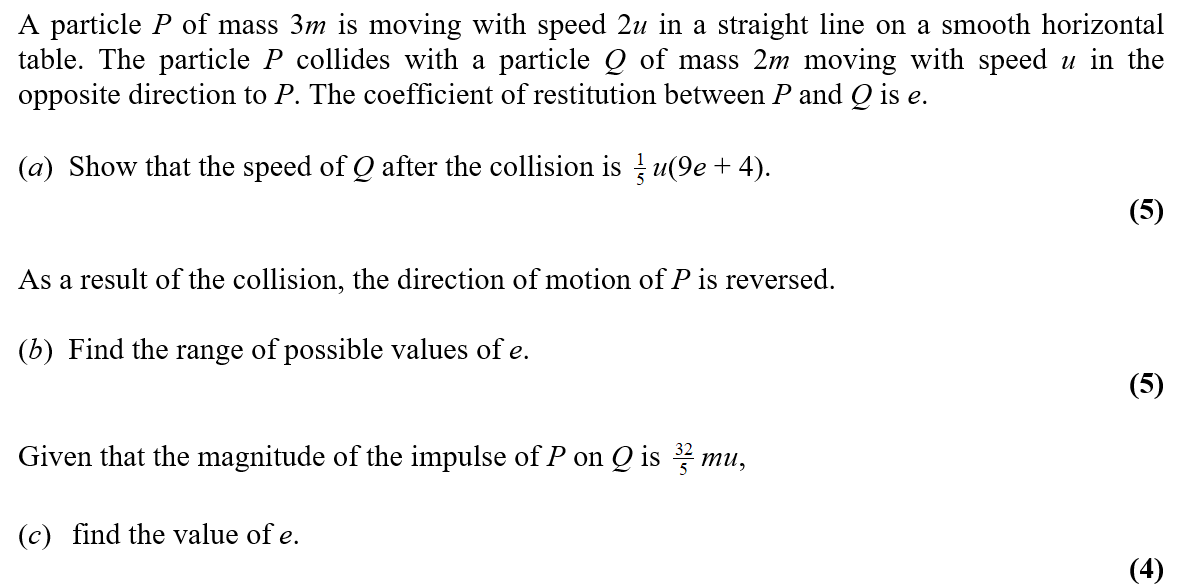 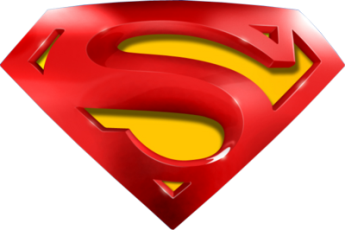 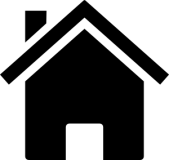 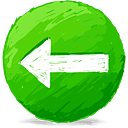 Jan 2005
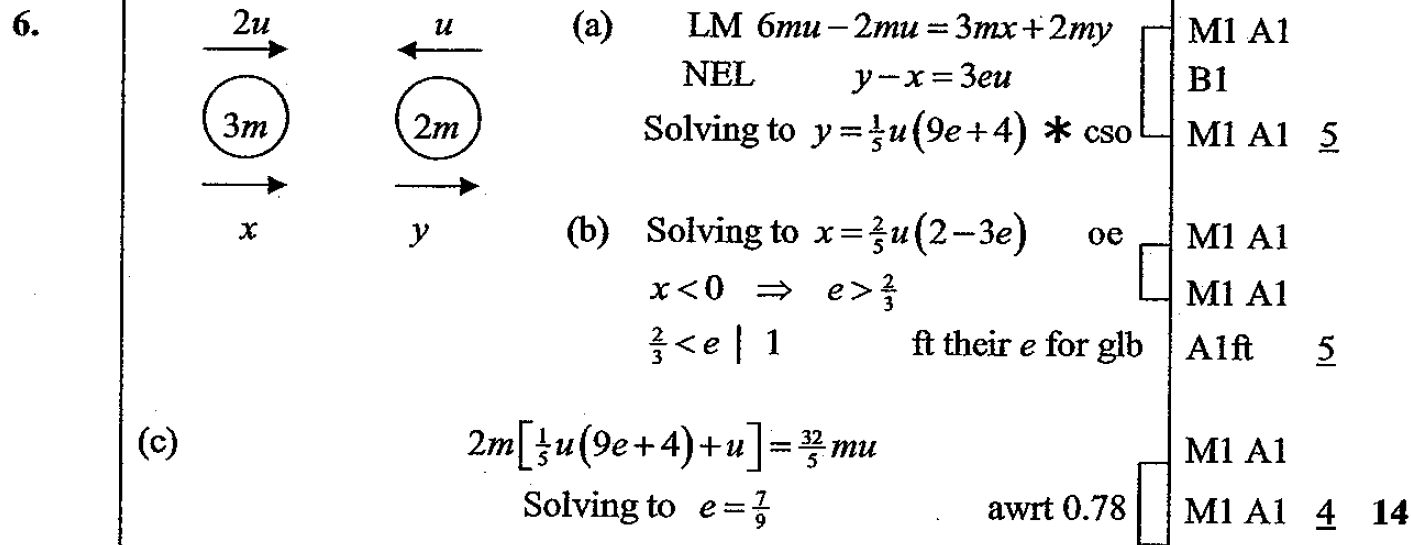 A
B
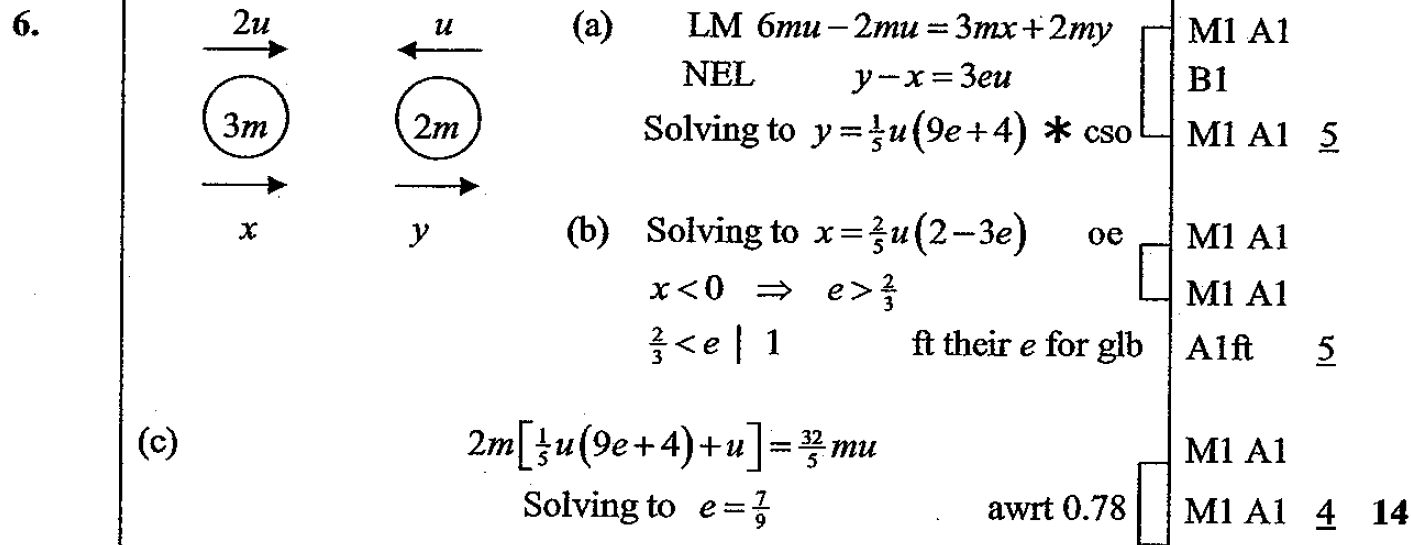 C
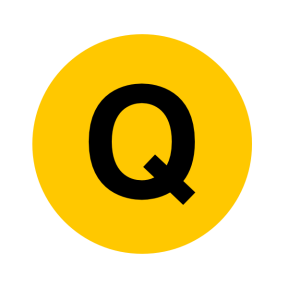 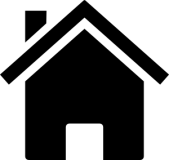 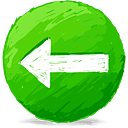 June 2005
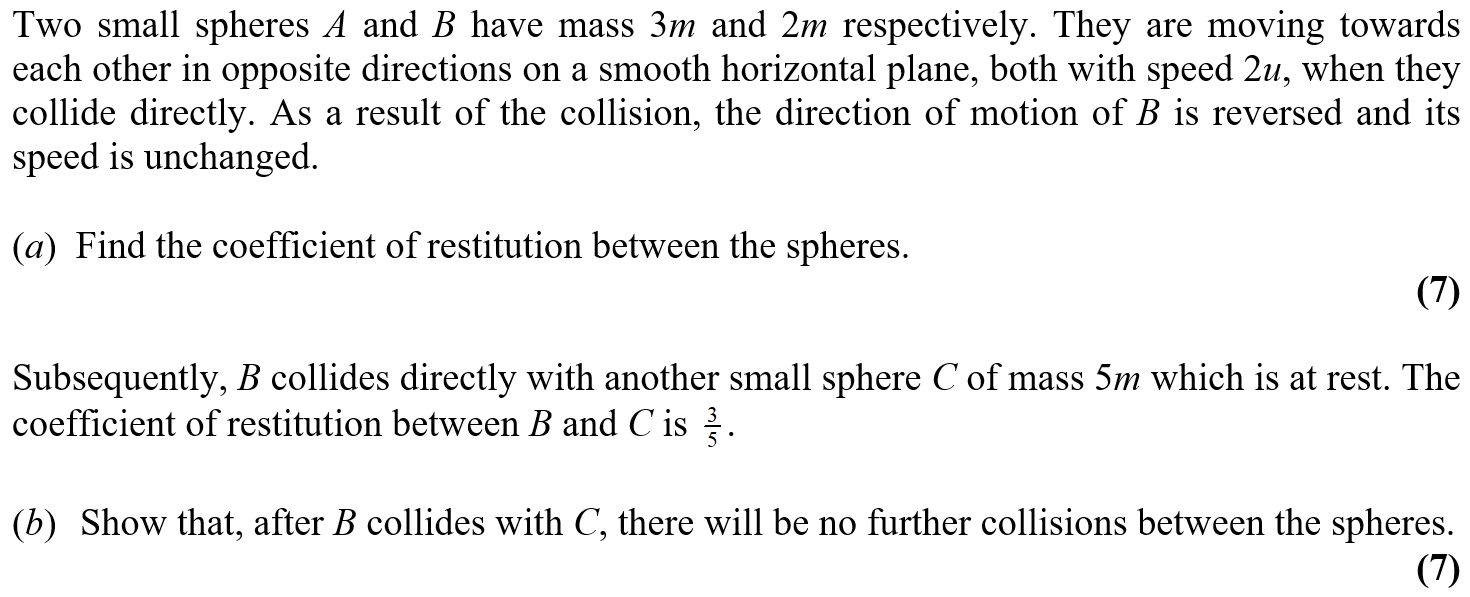 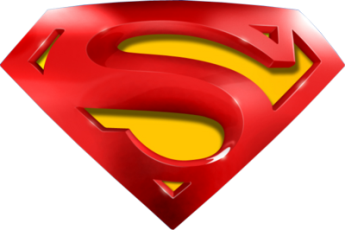 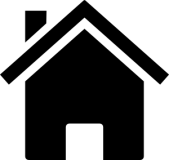 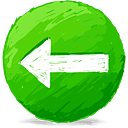 June 2005
A
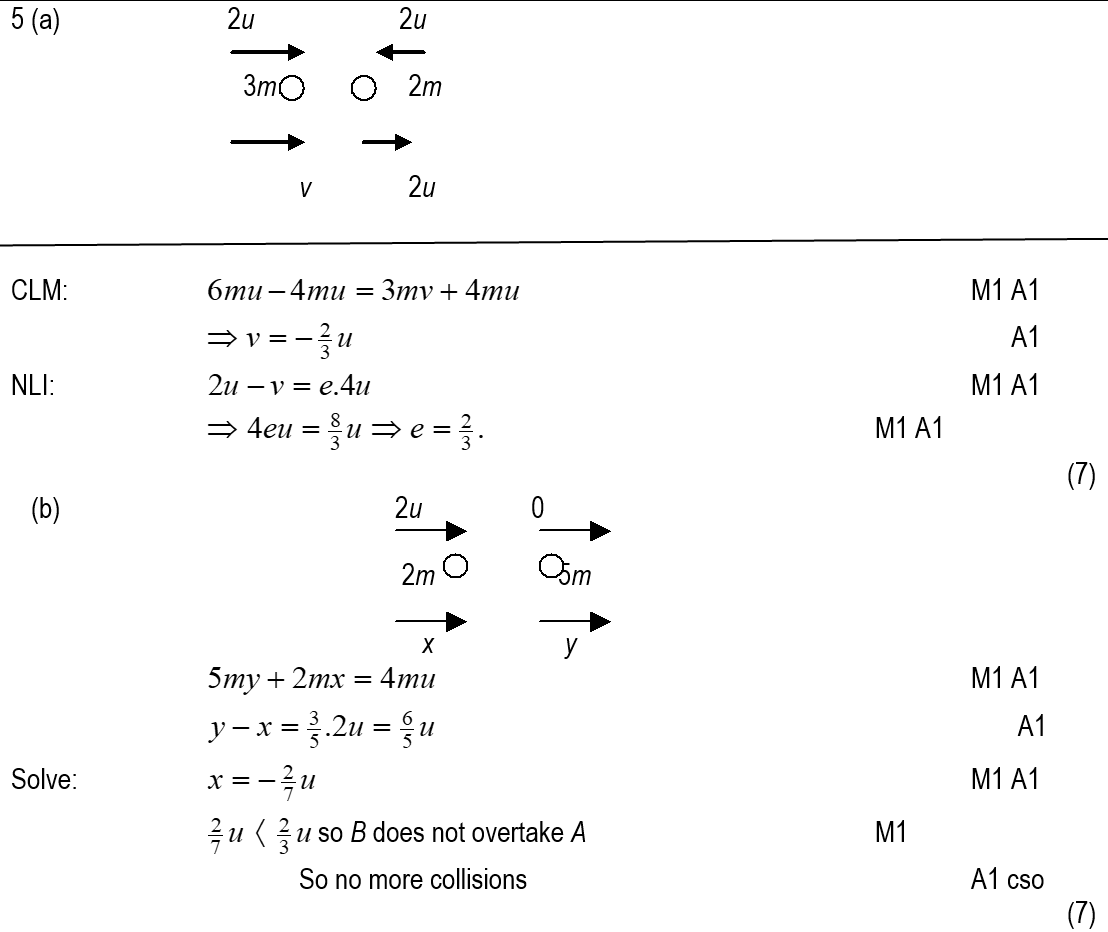 B
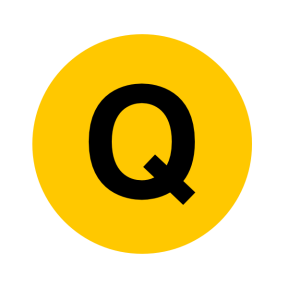 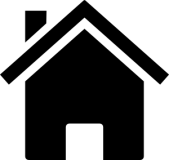 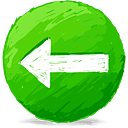 Jan 2006
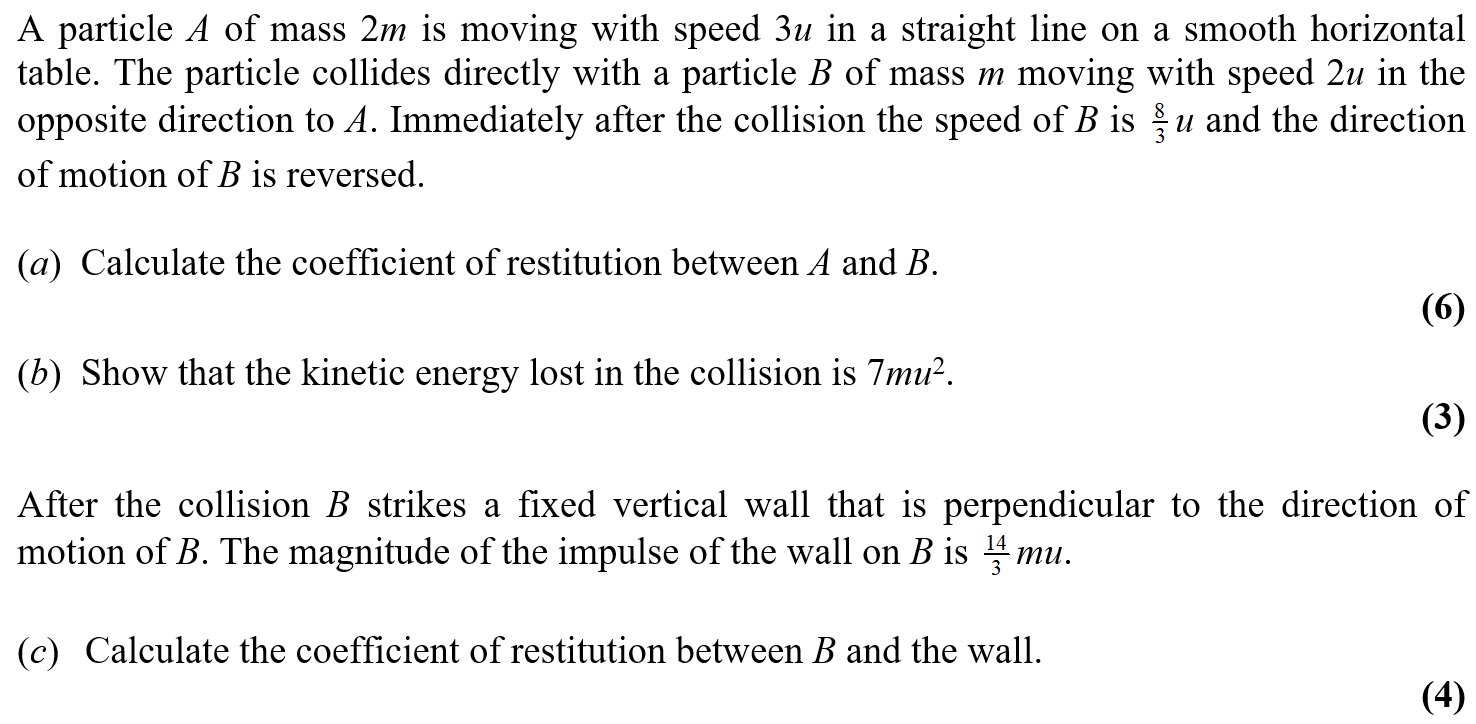 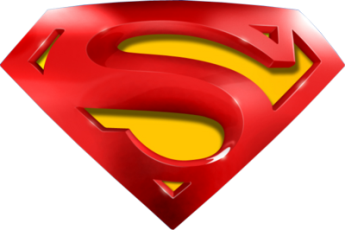 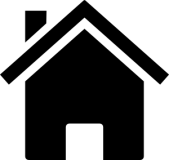 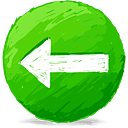 Jan 2006
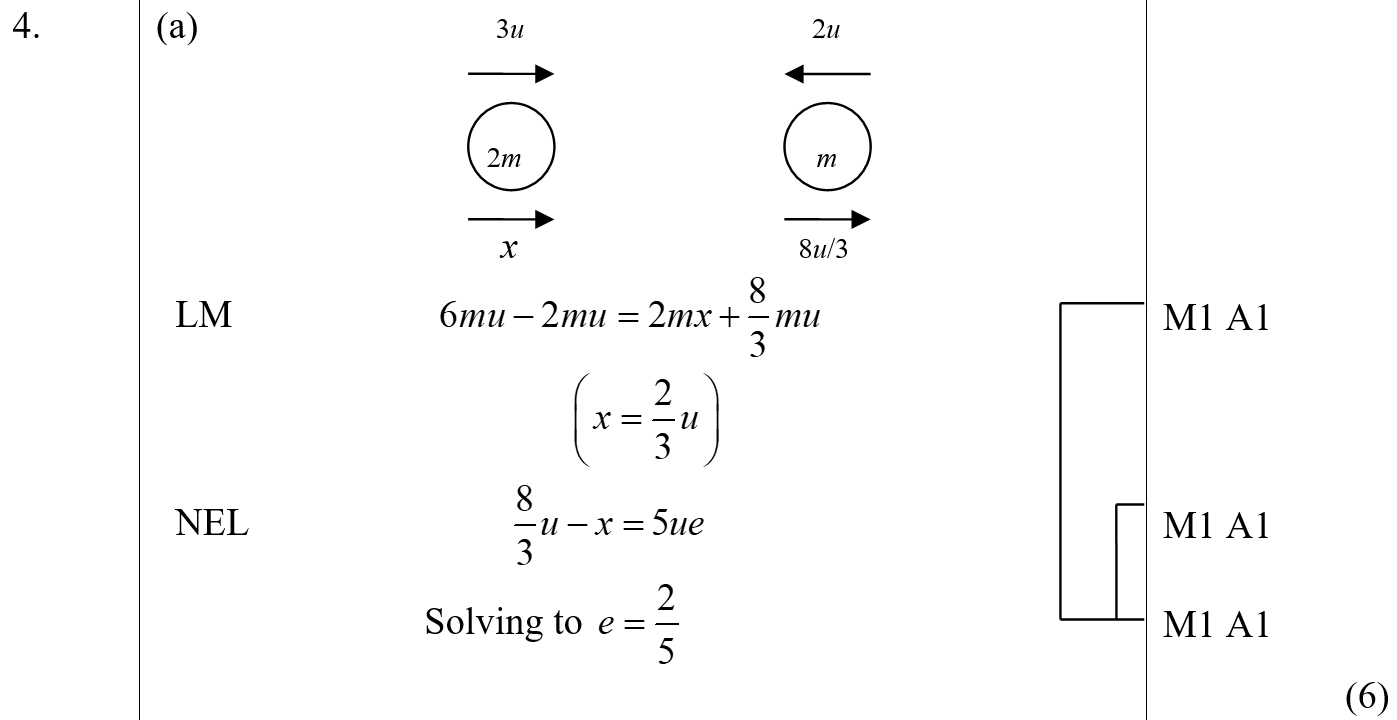 A
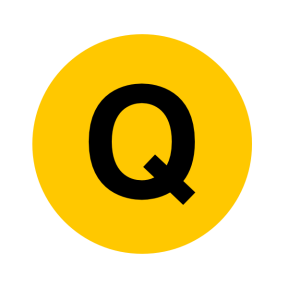 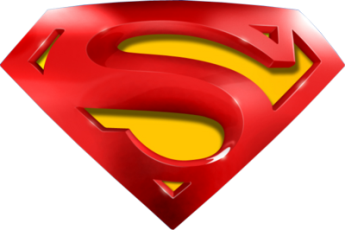 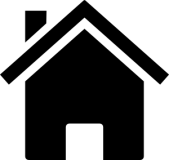 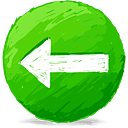 Jan 2006
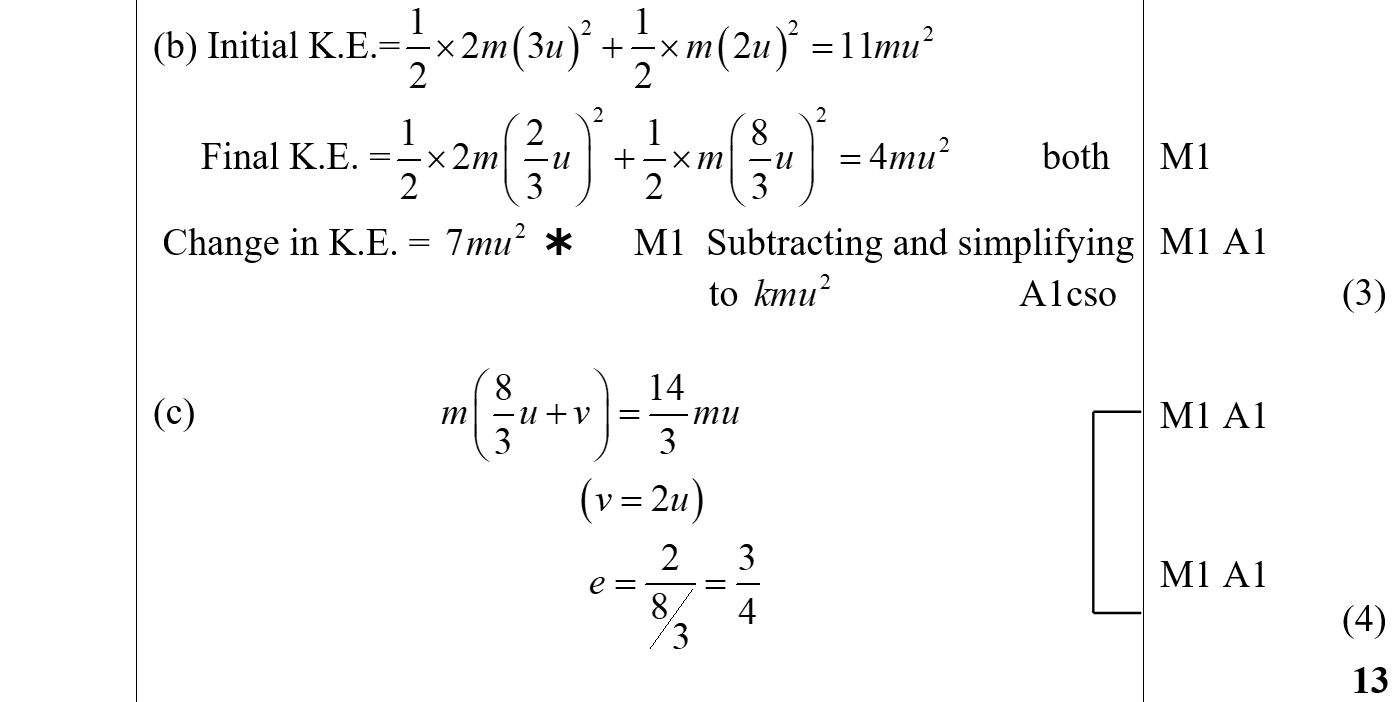 B
C
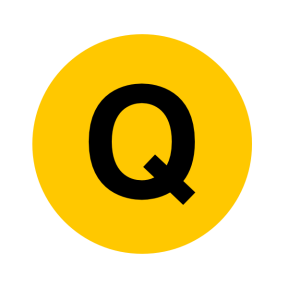 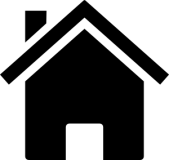 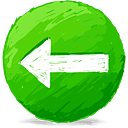 June 2006
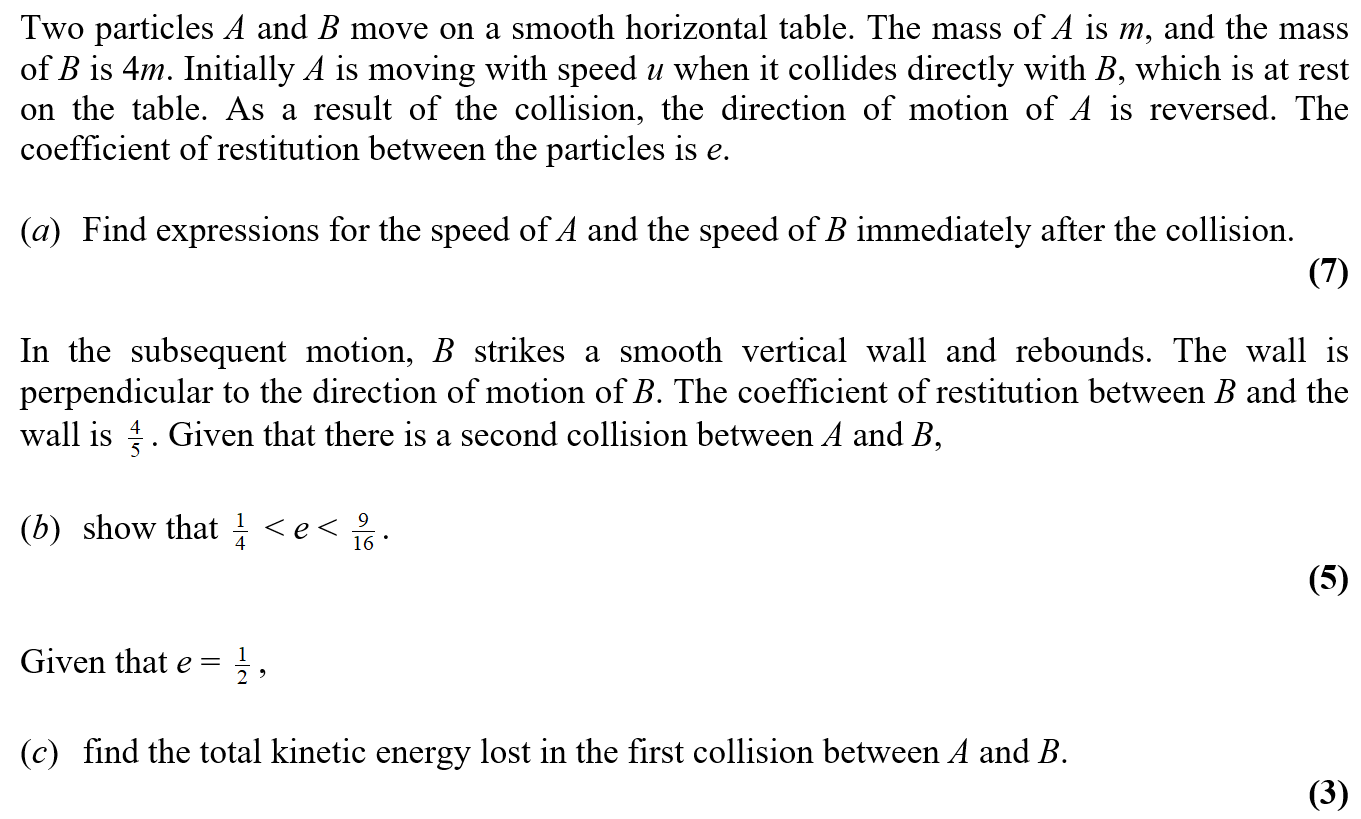 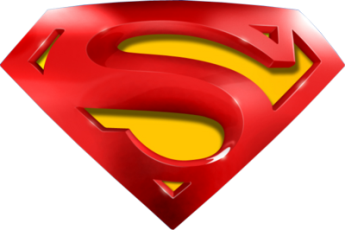 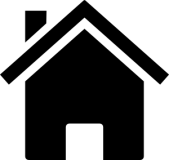 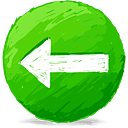 June 2006
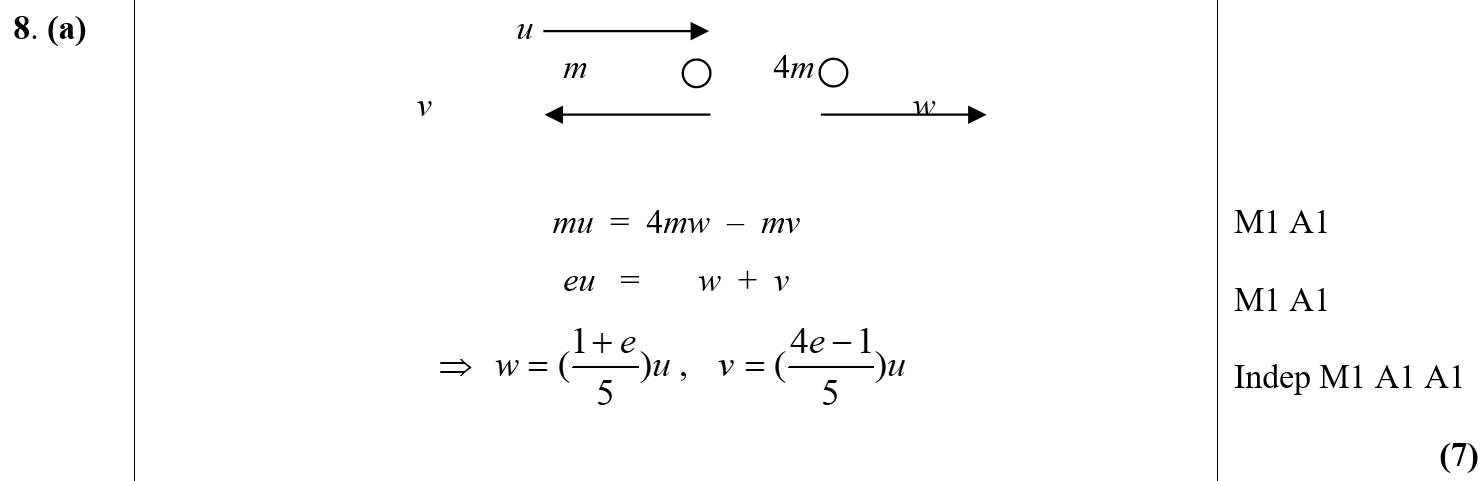 A
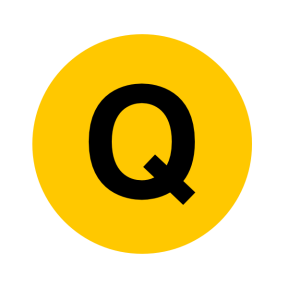 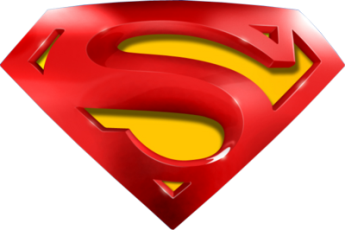 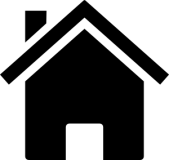 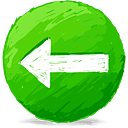 June 2006
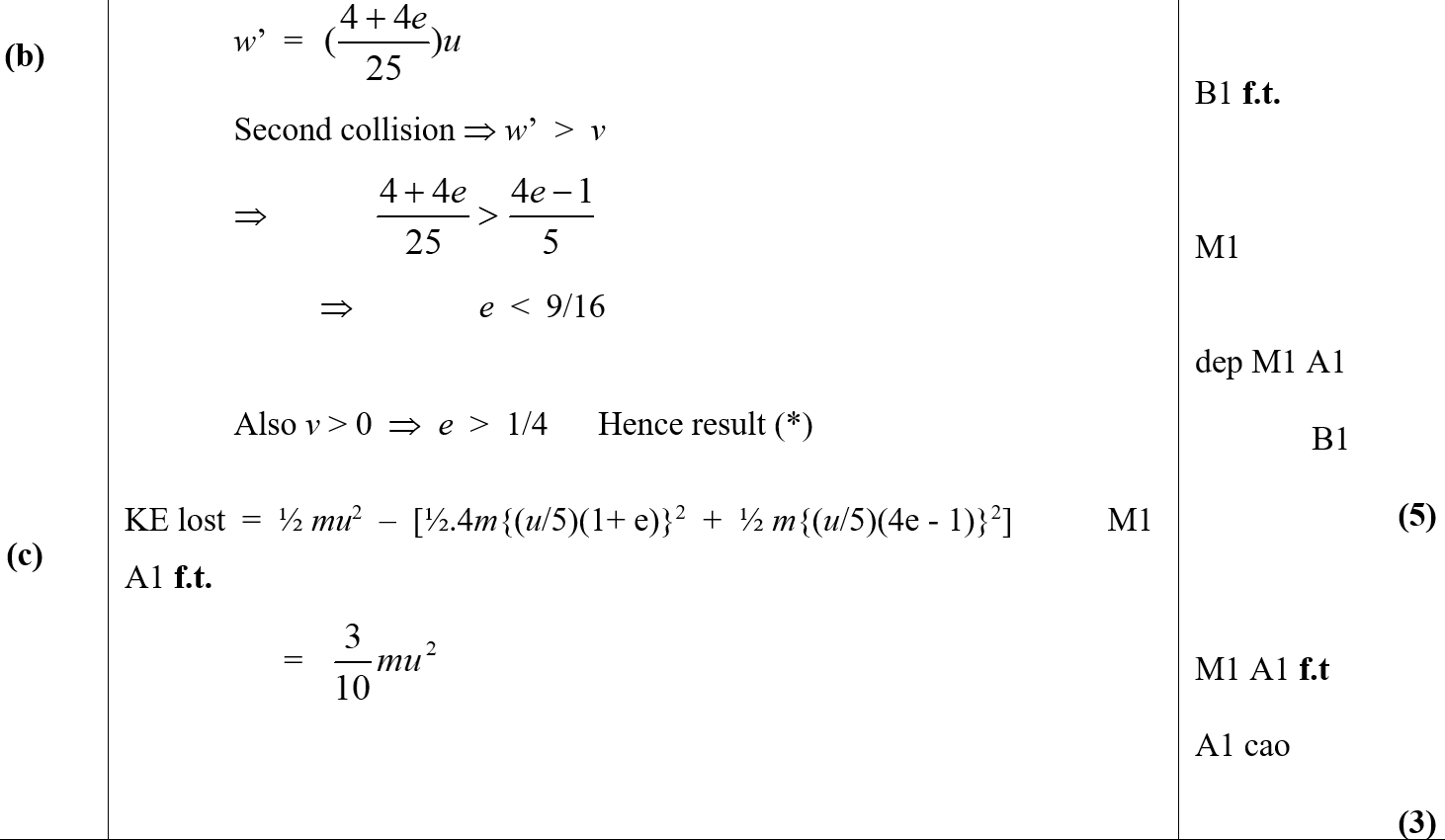 B
C
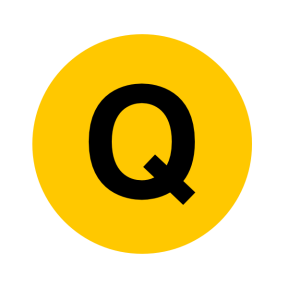 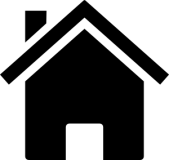 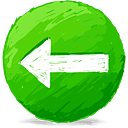 Jan 2007
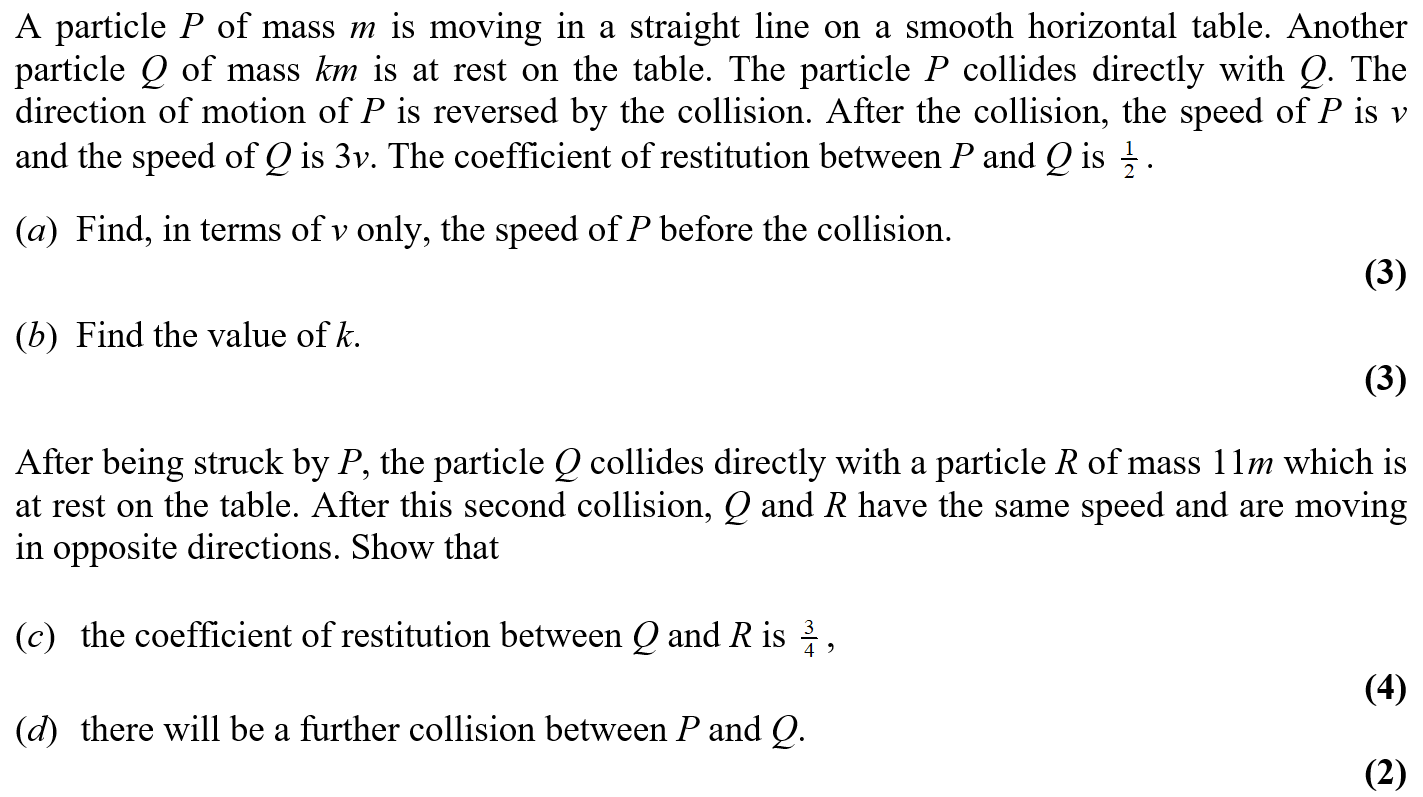 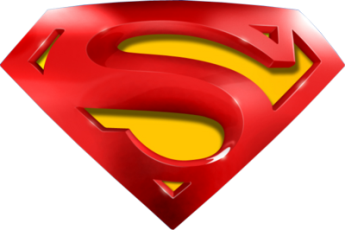 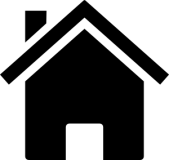 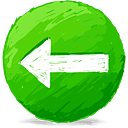 Jan 2007
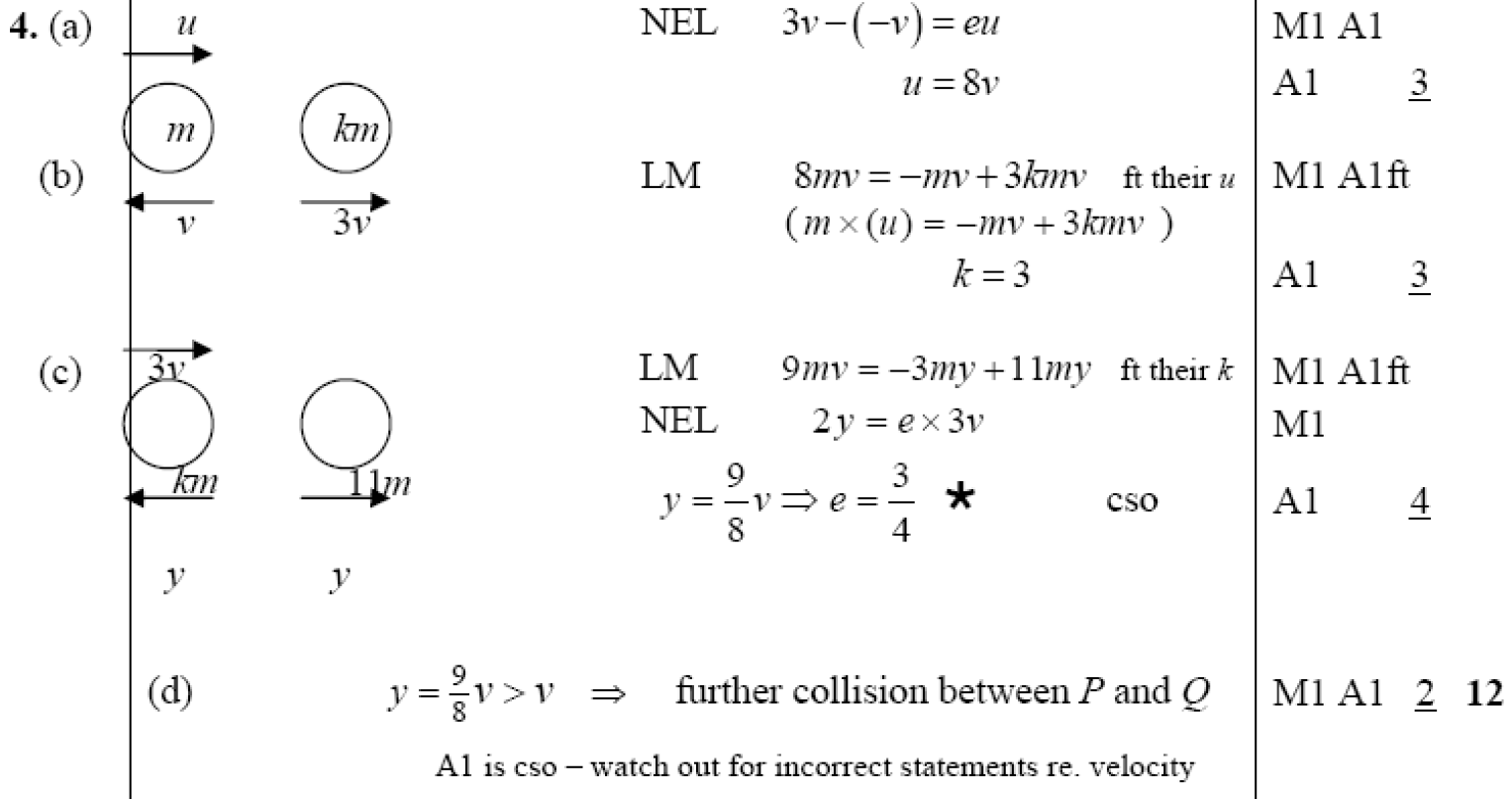 A & B
C
D
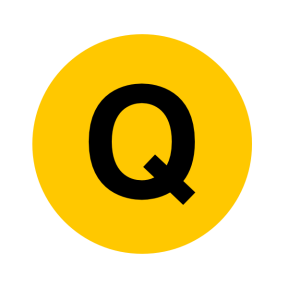 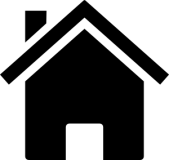 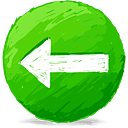 June 2007
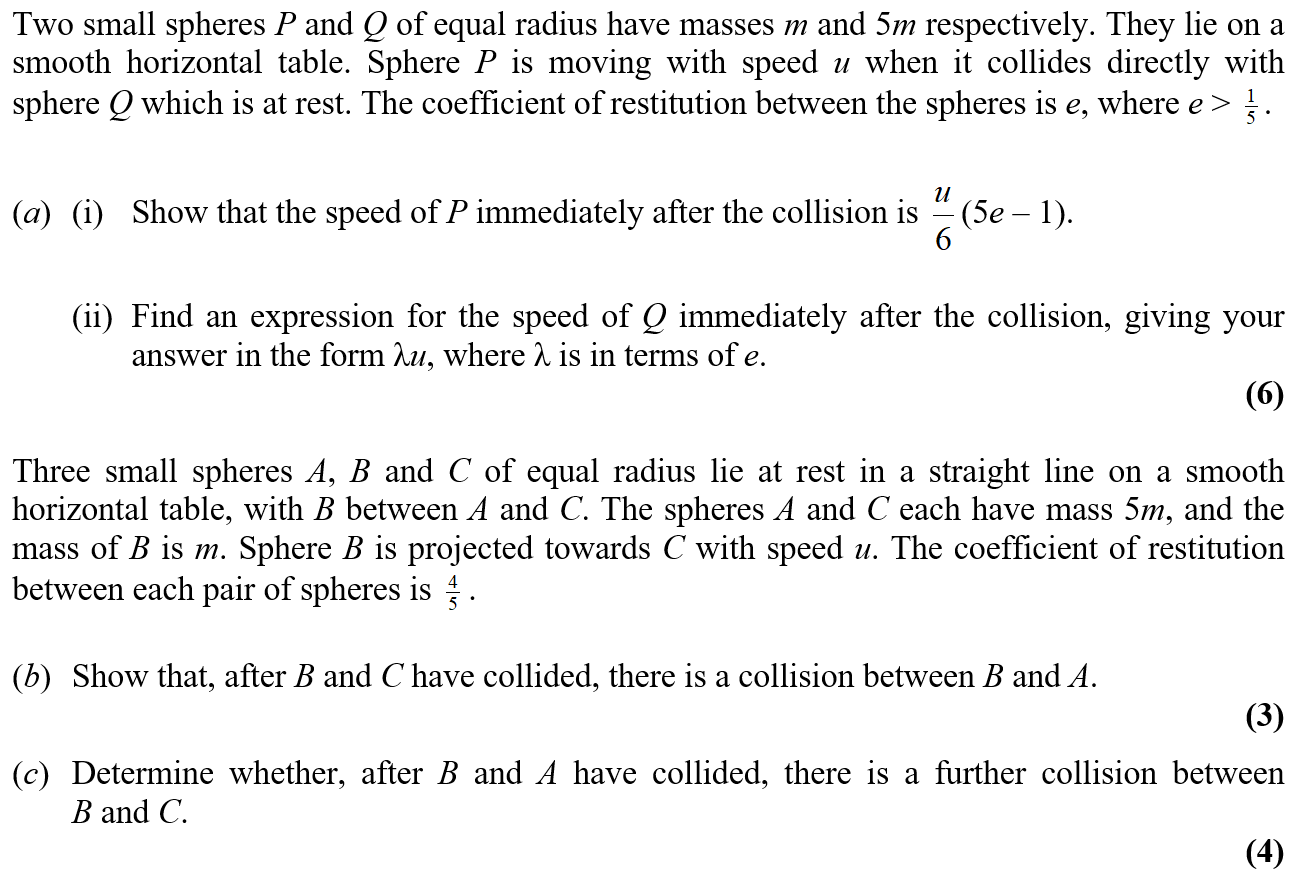 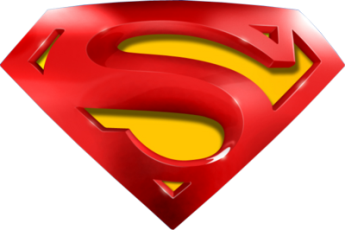 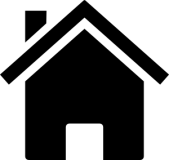 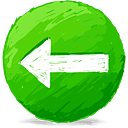 June 2007
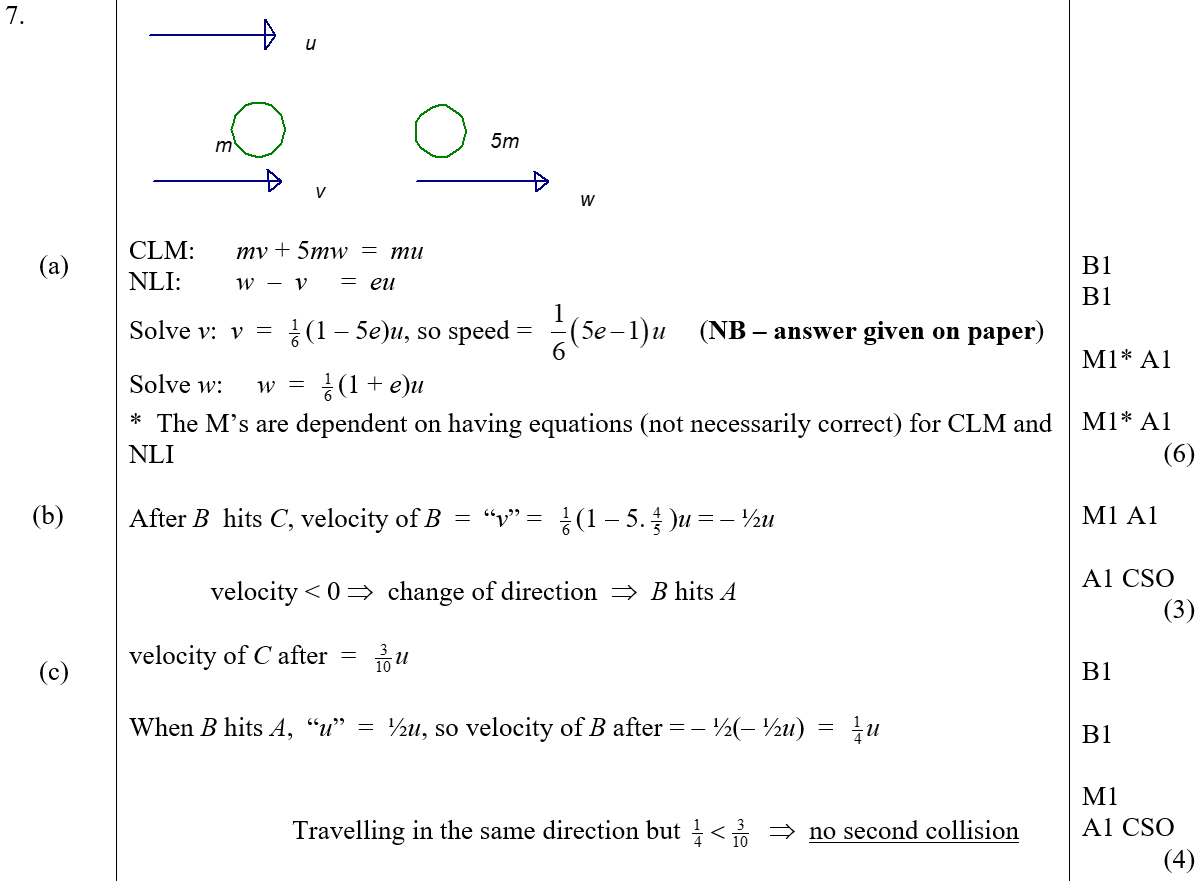 A
B
C
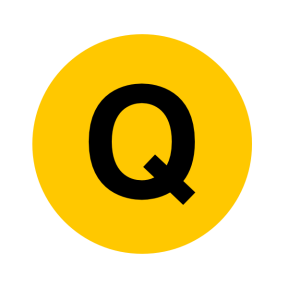 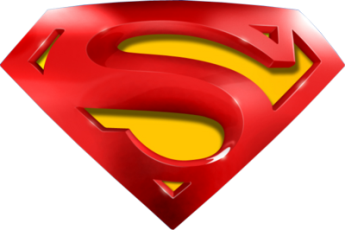 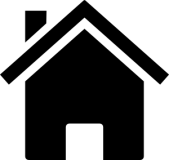 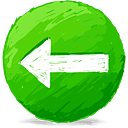 June 2007
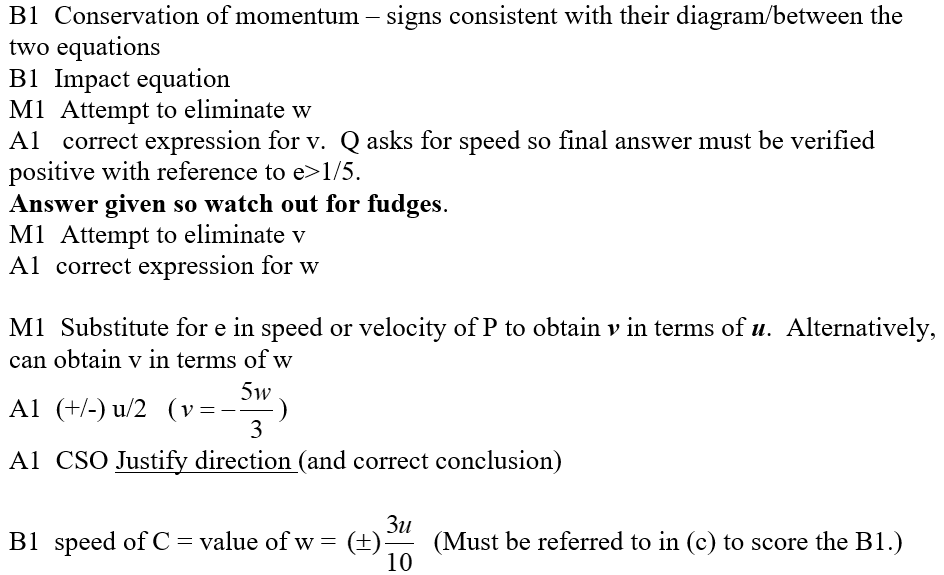 A notes
B notes
C notes
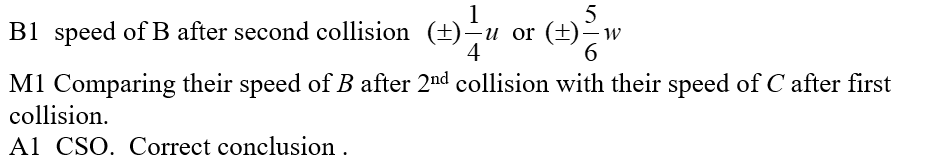 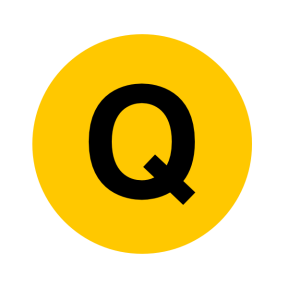 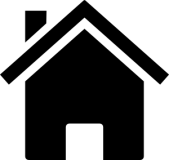 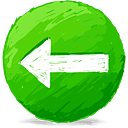 Jan 2008
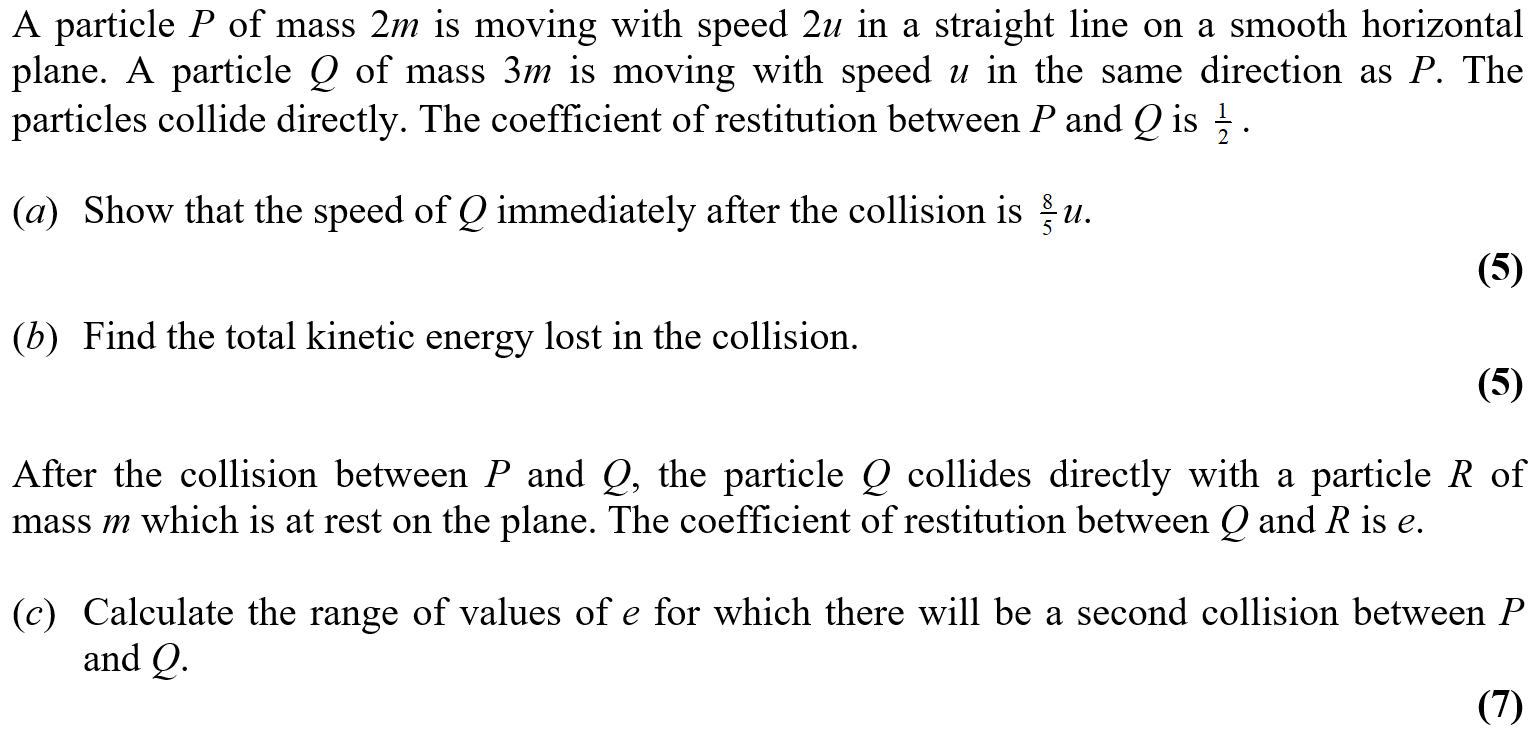 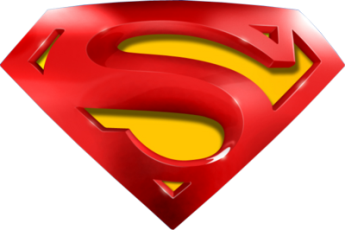 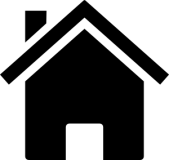 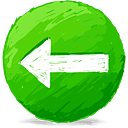 Jan 2008
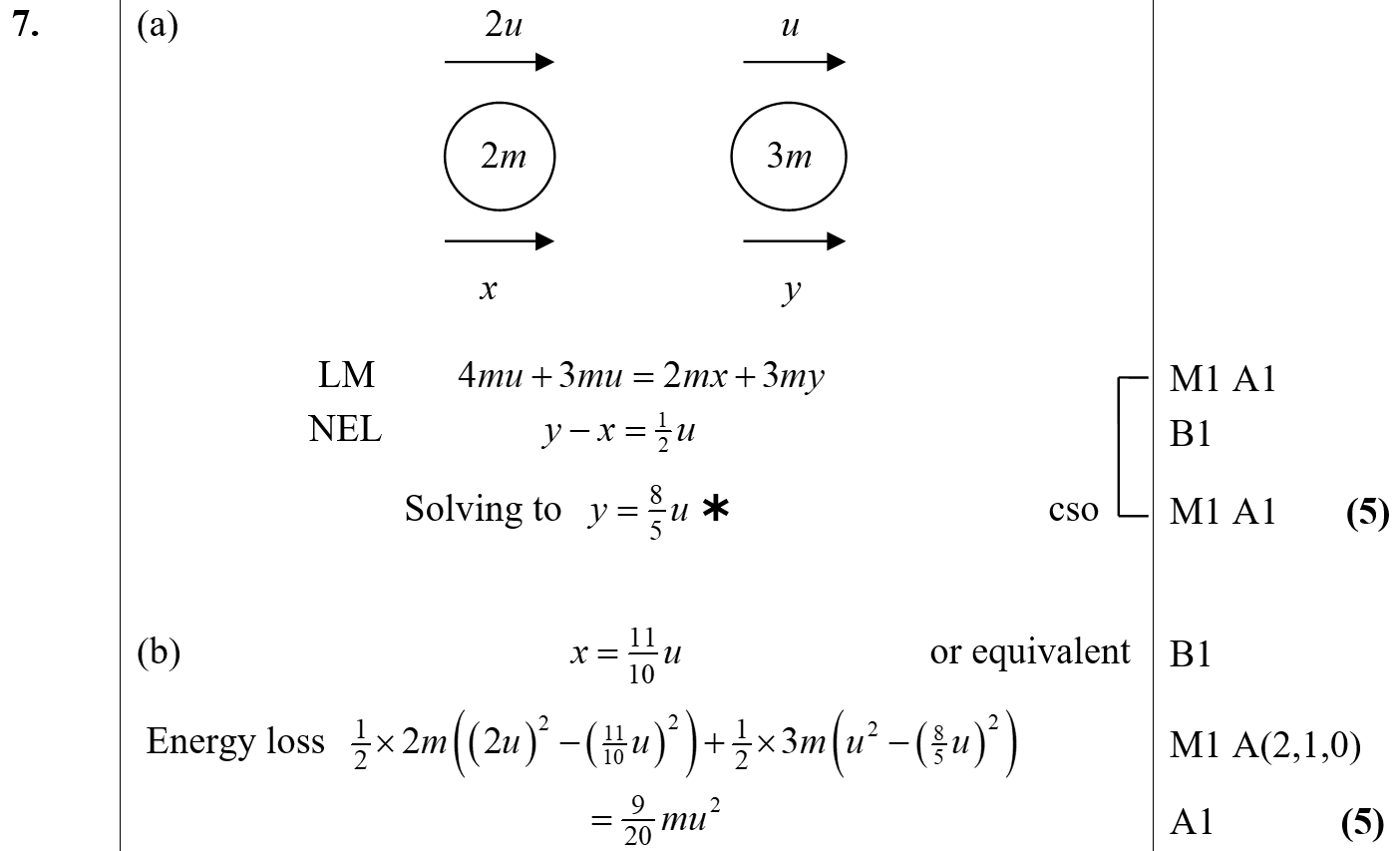 A
B
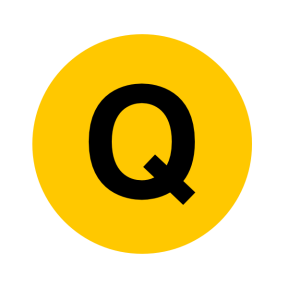 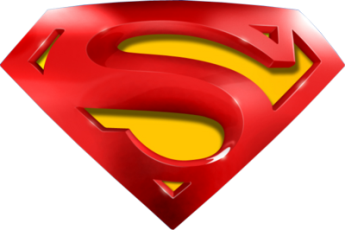 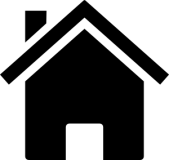 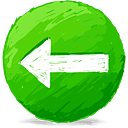 Jan 2008
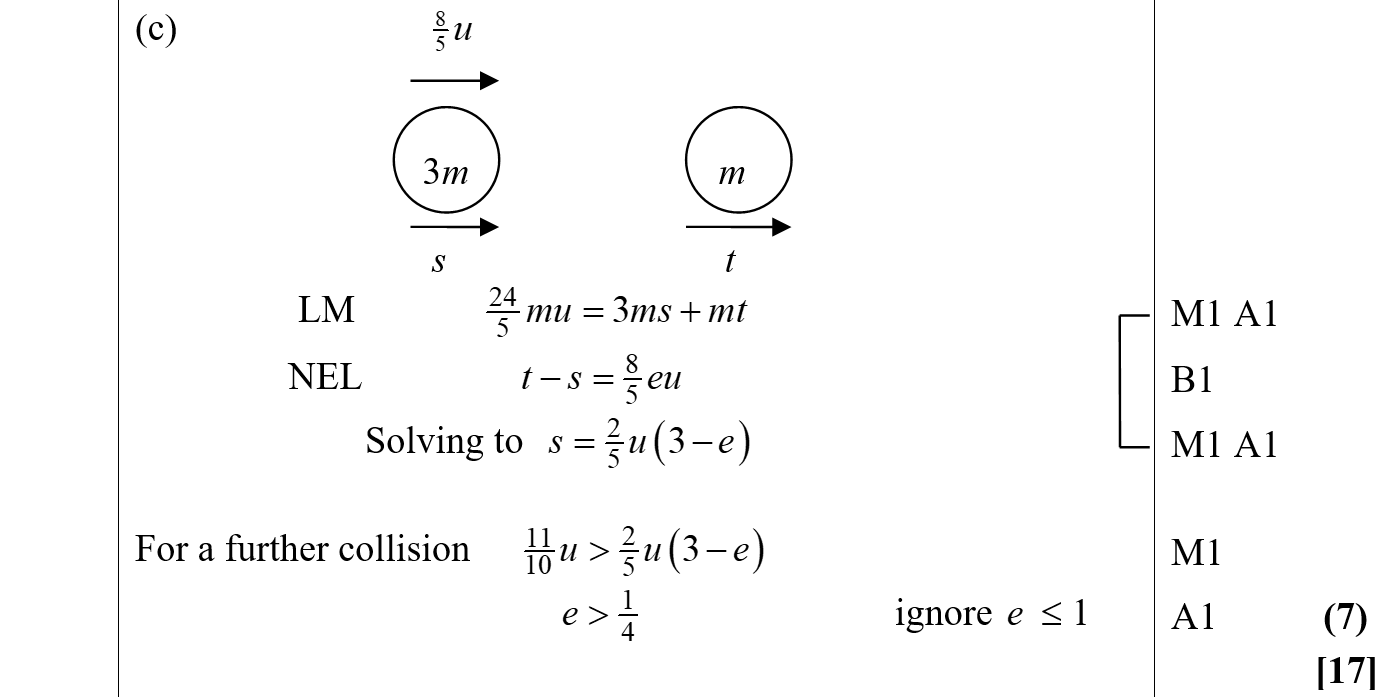 C
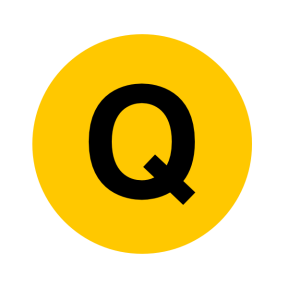 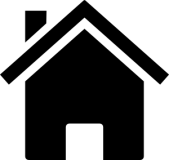 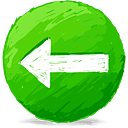 May 2008
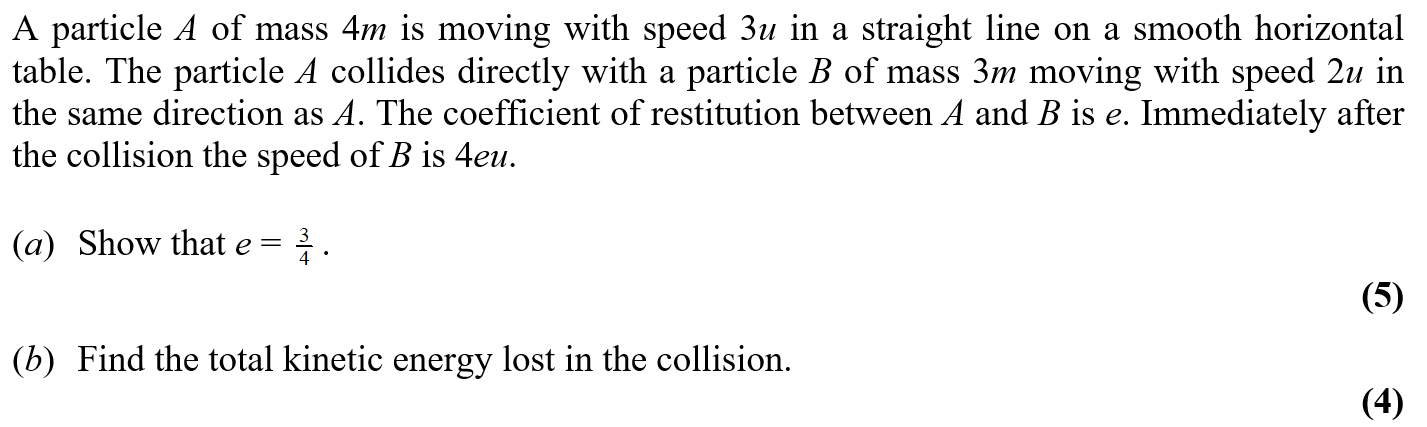 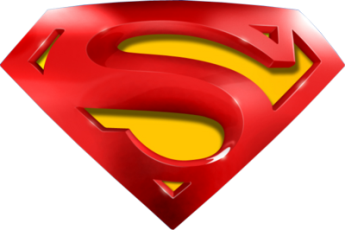 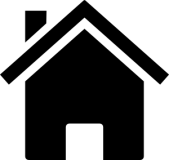 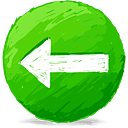 May 2008
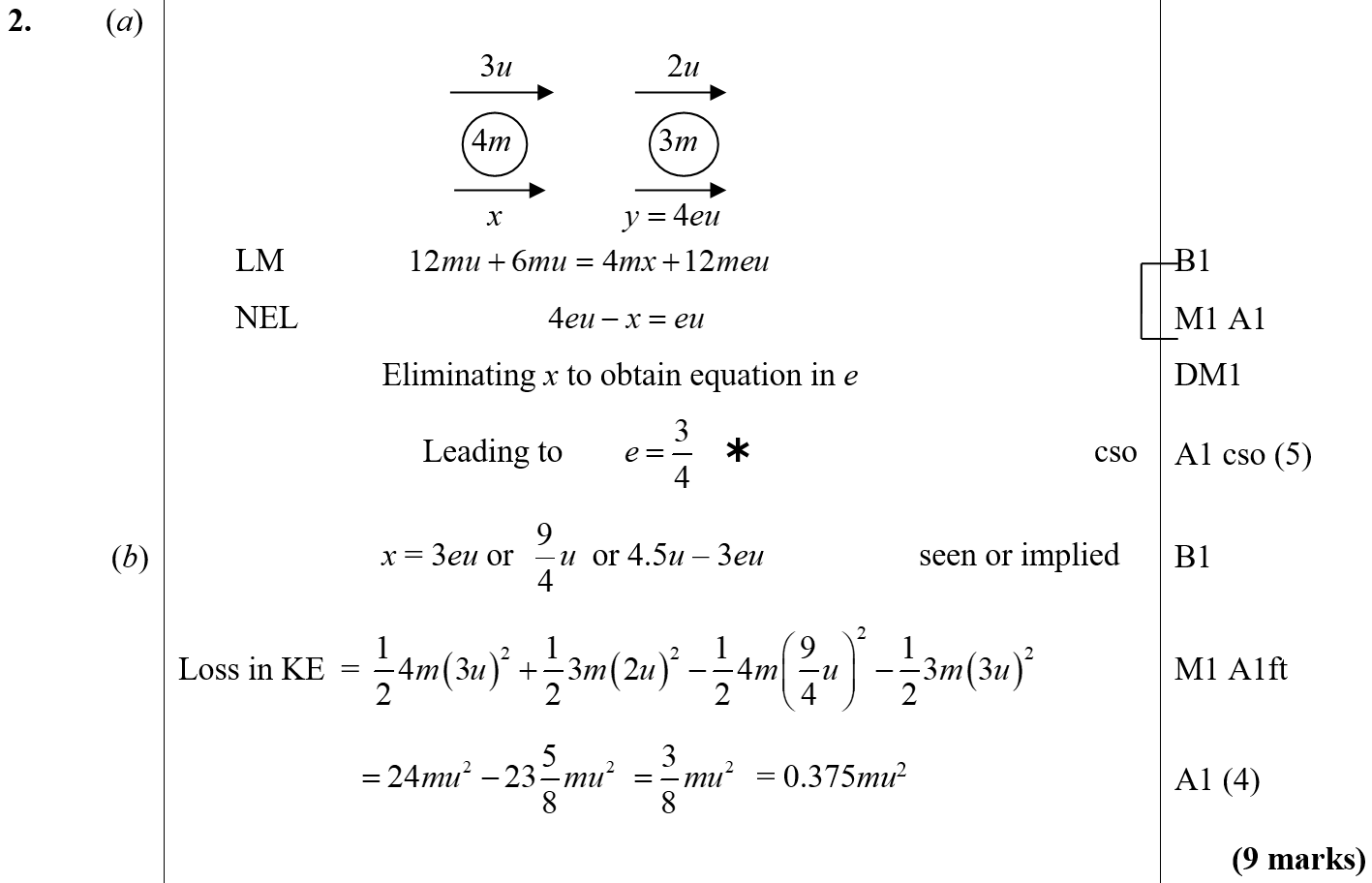 A
B
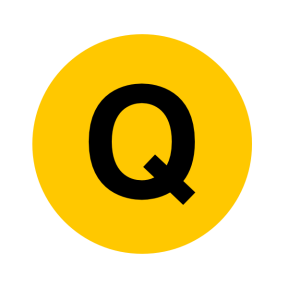 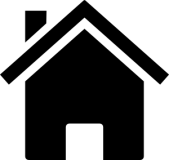 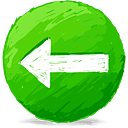 Jan 2009
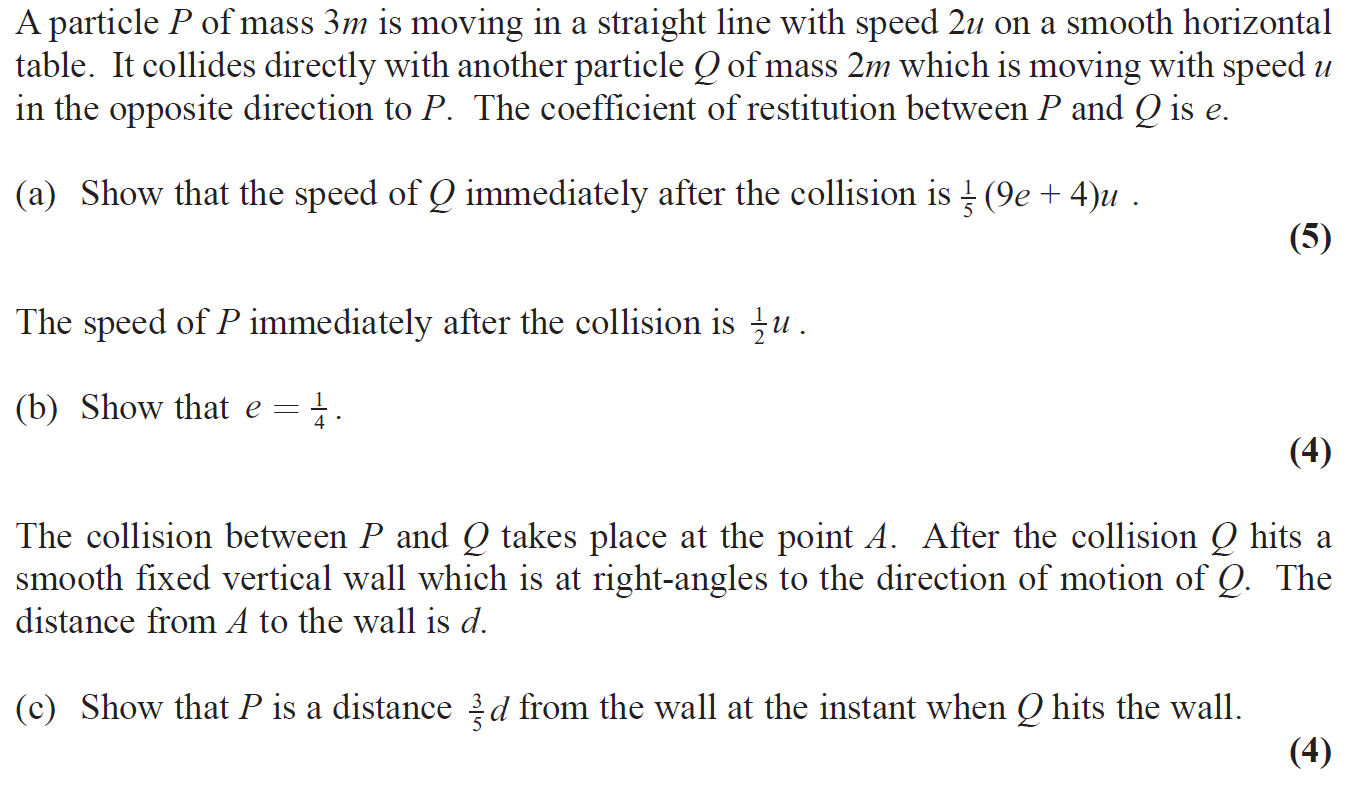 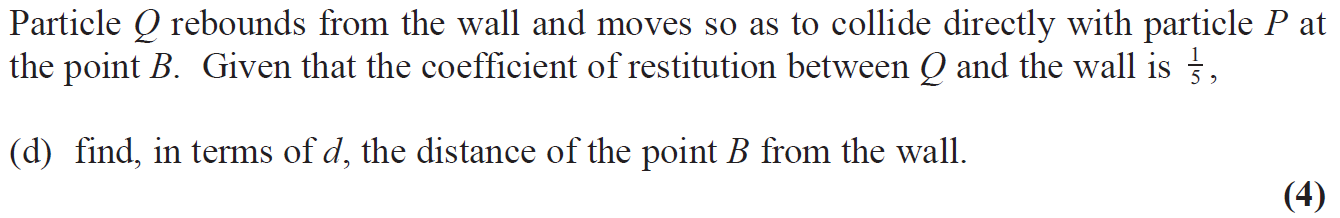 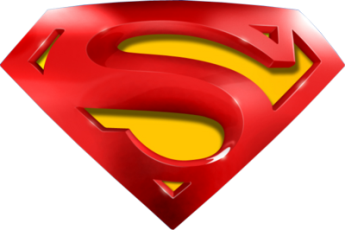 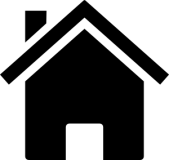 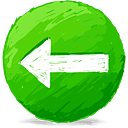 Jan 2009
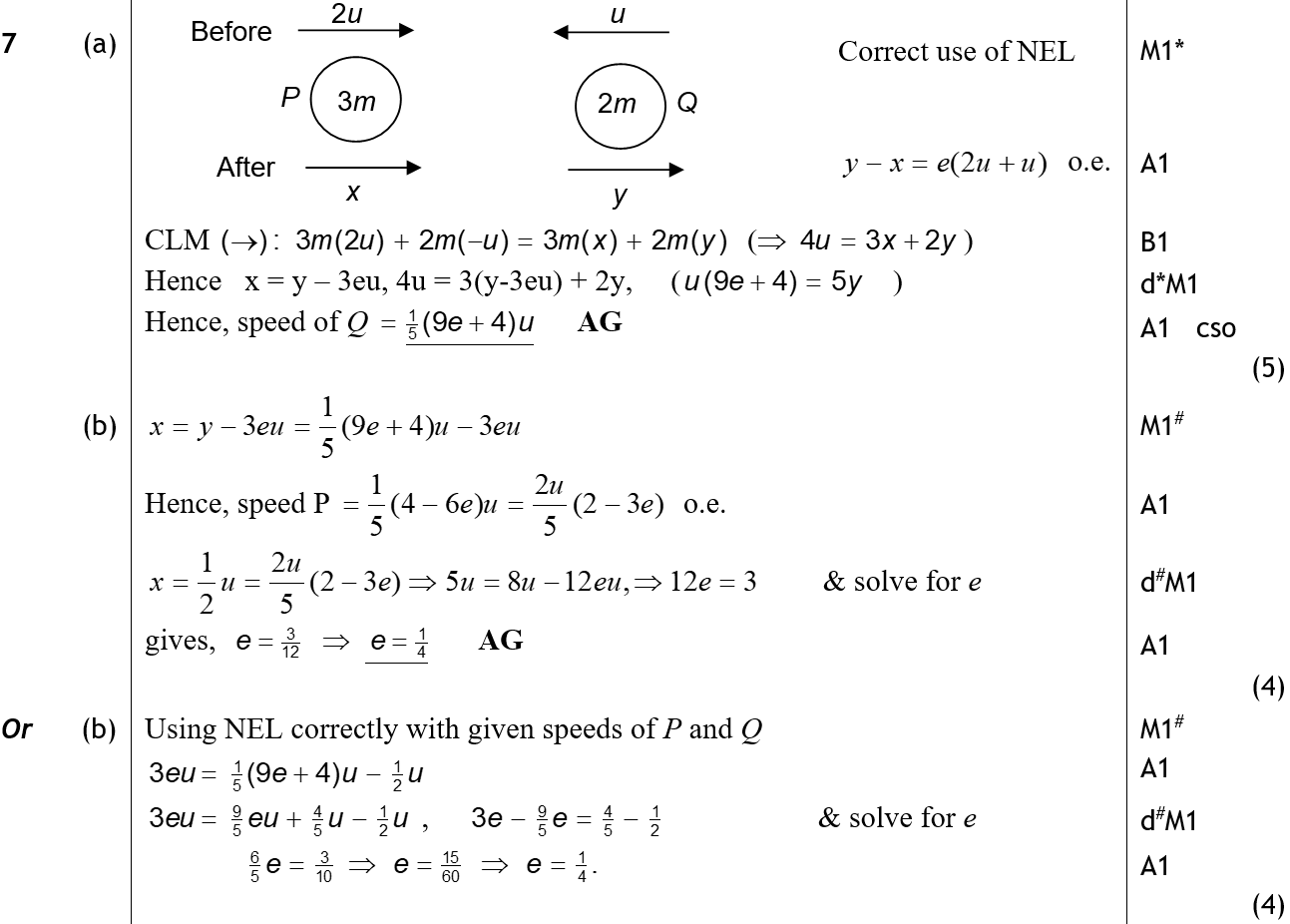 A
B
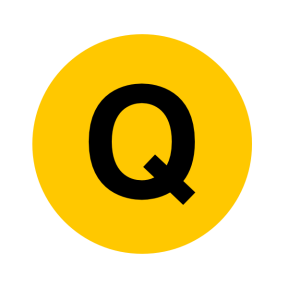 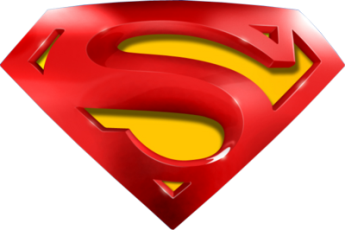 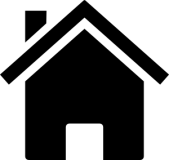 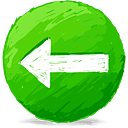 Jan 2009
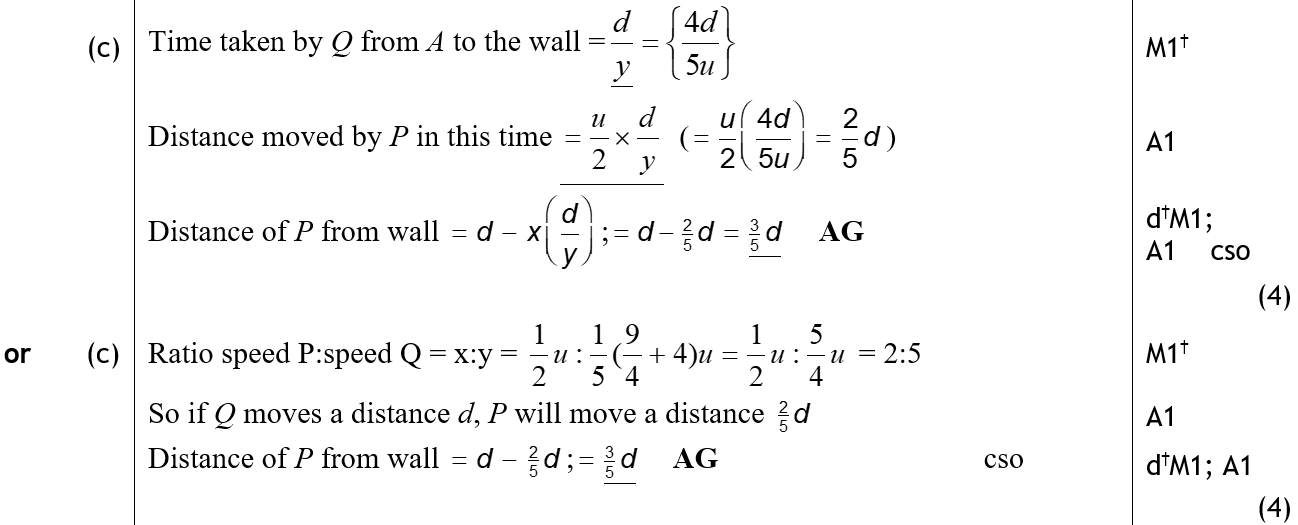 C
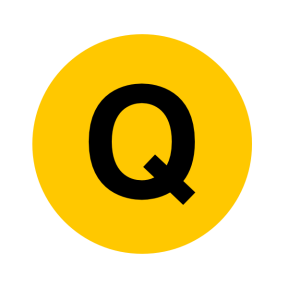 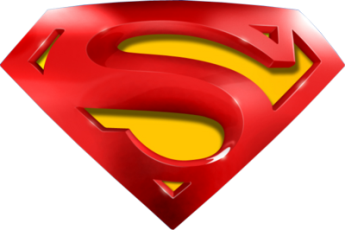 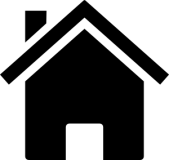 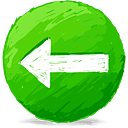 Jan 2009
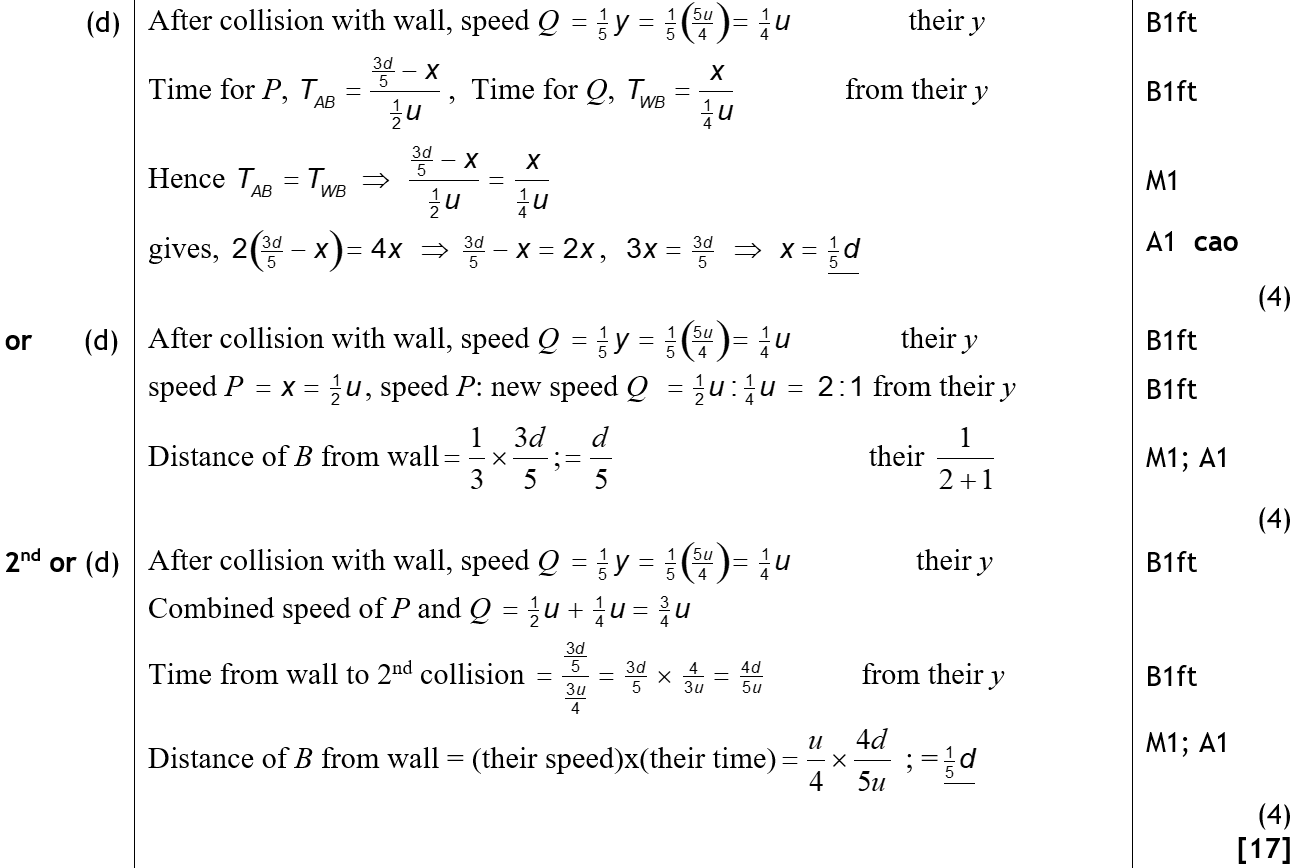 D
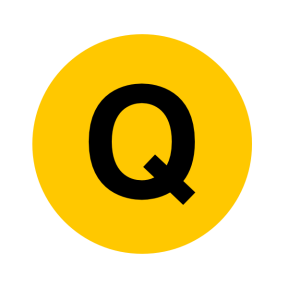 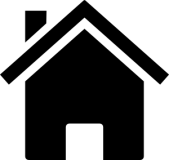 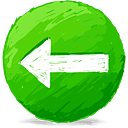 May 2009
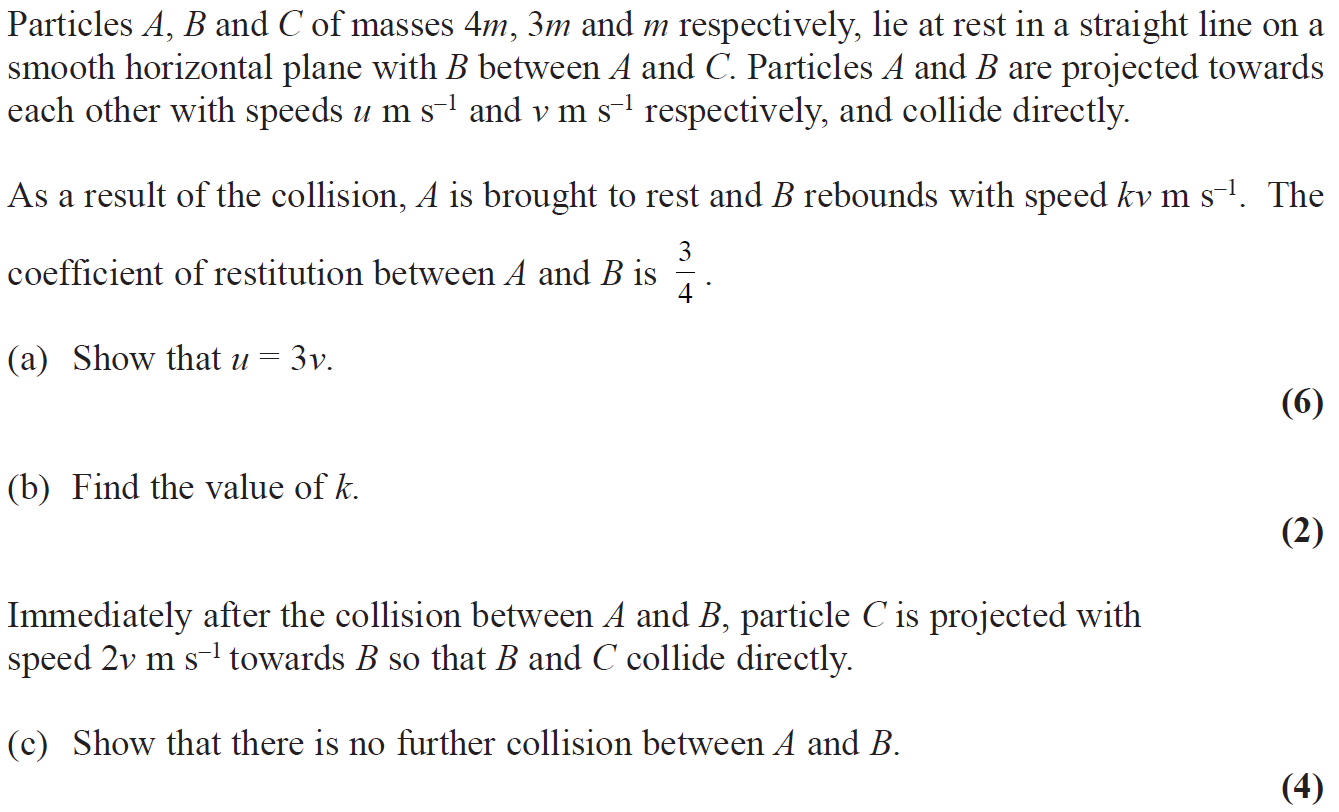 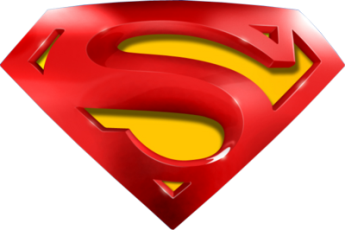 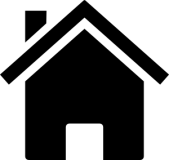 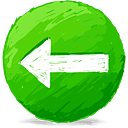 May 2009
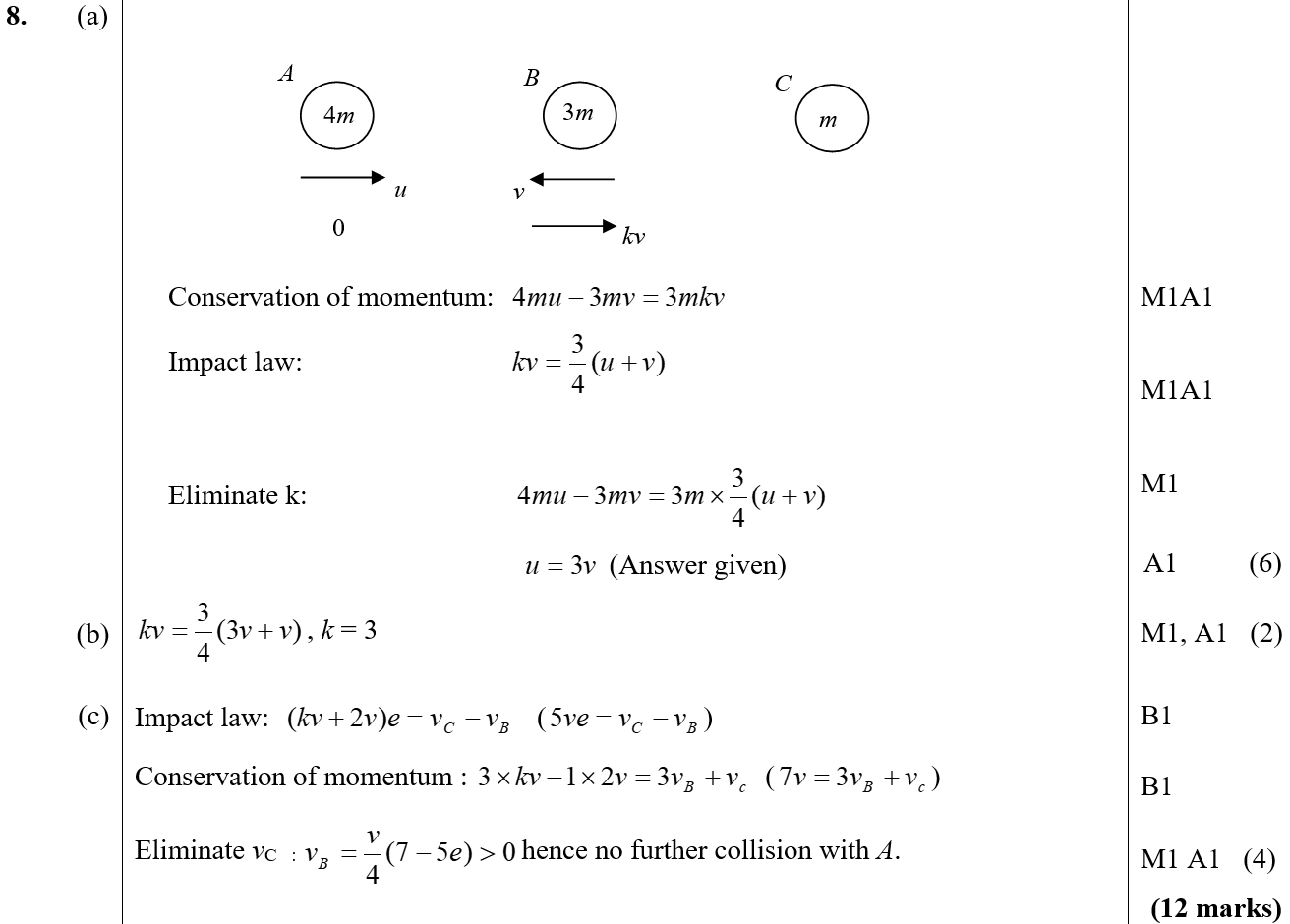 A
B
C
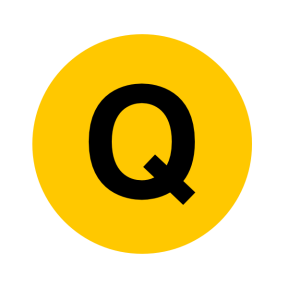 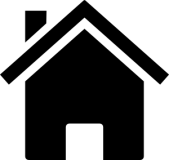 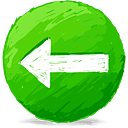 Jan 2010
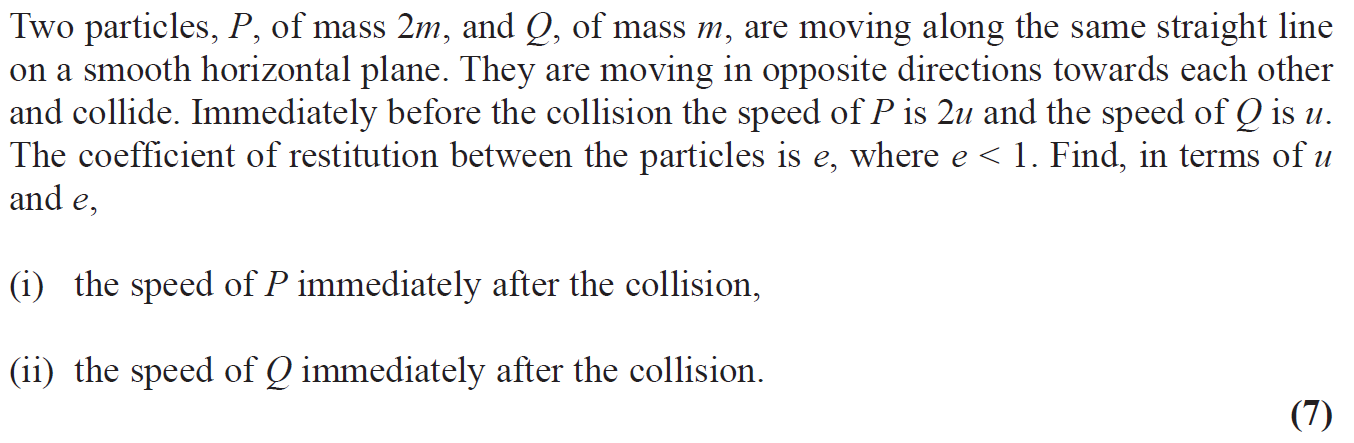 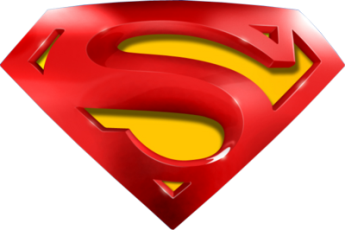 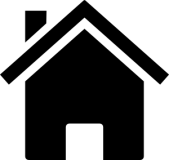 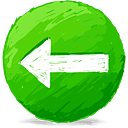 Jan 2010
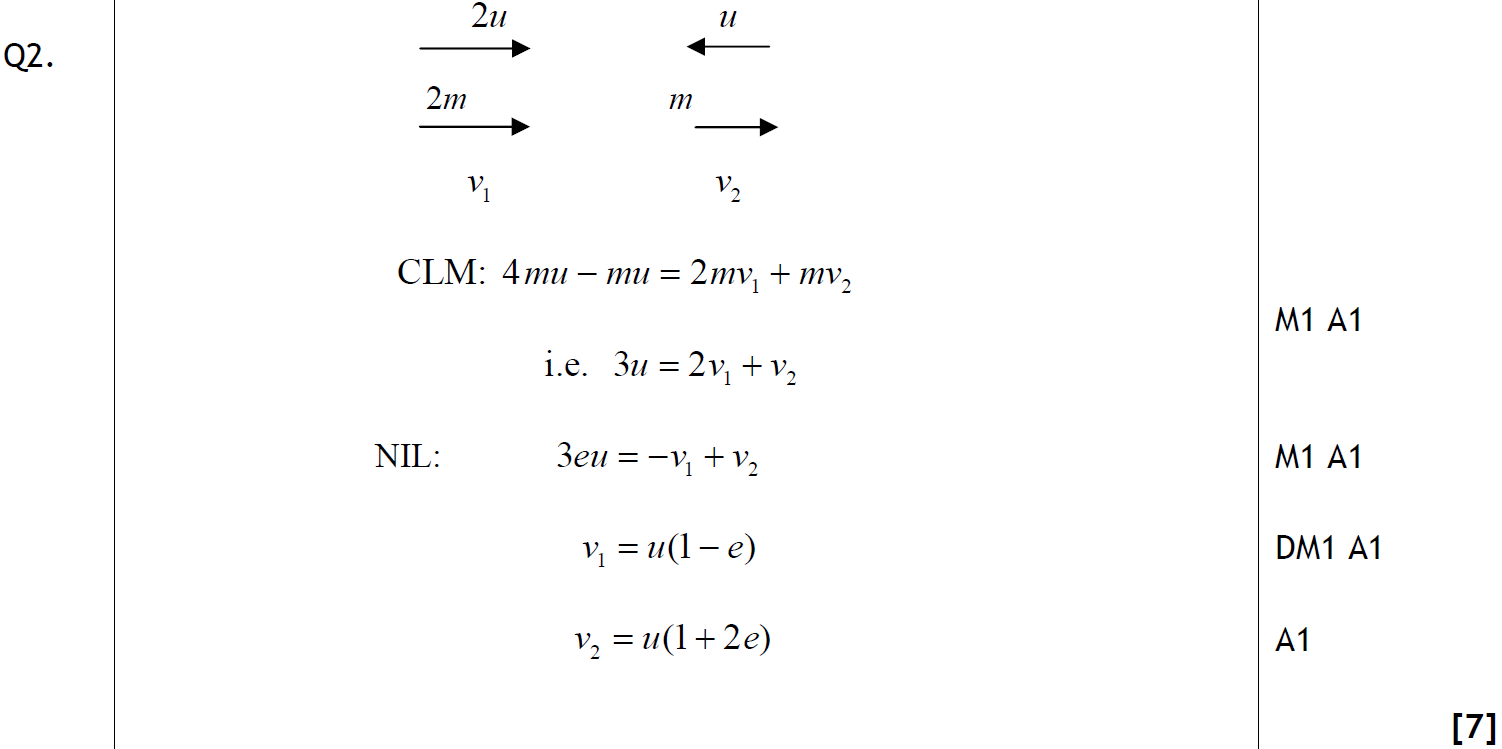 A
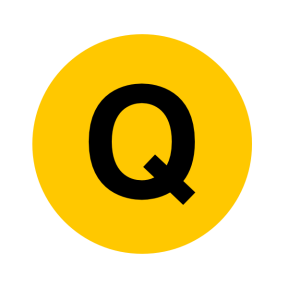 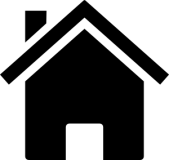 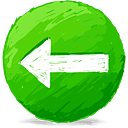 June 2010
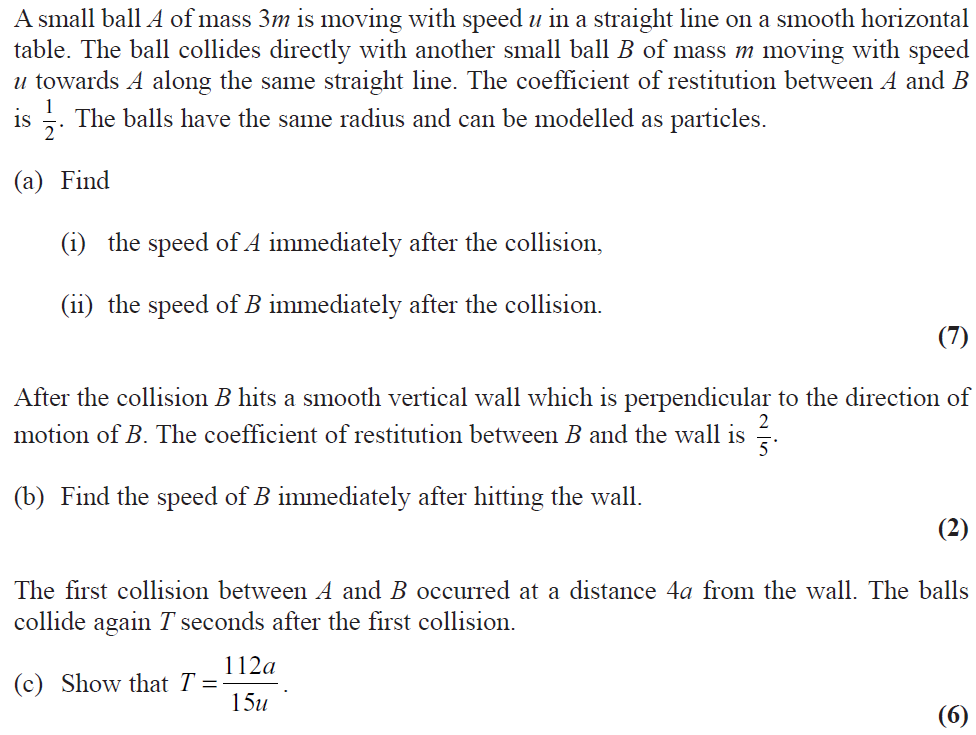 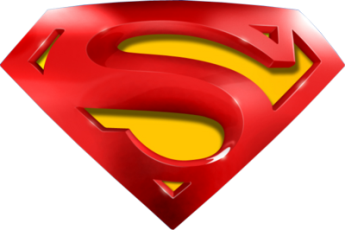 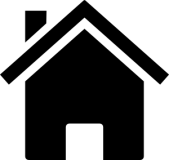 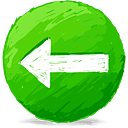 June 2010
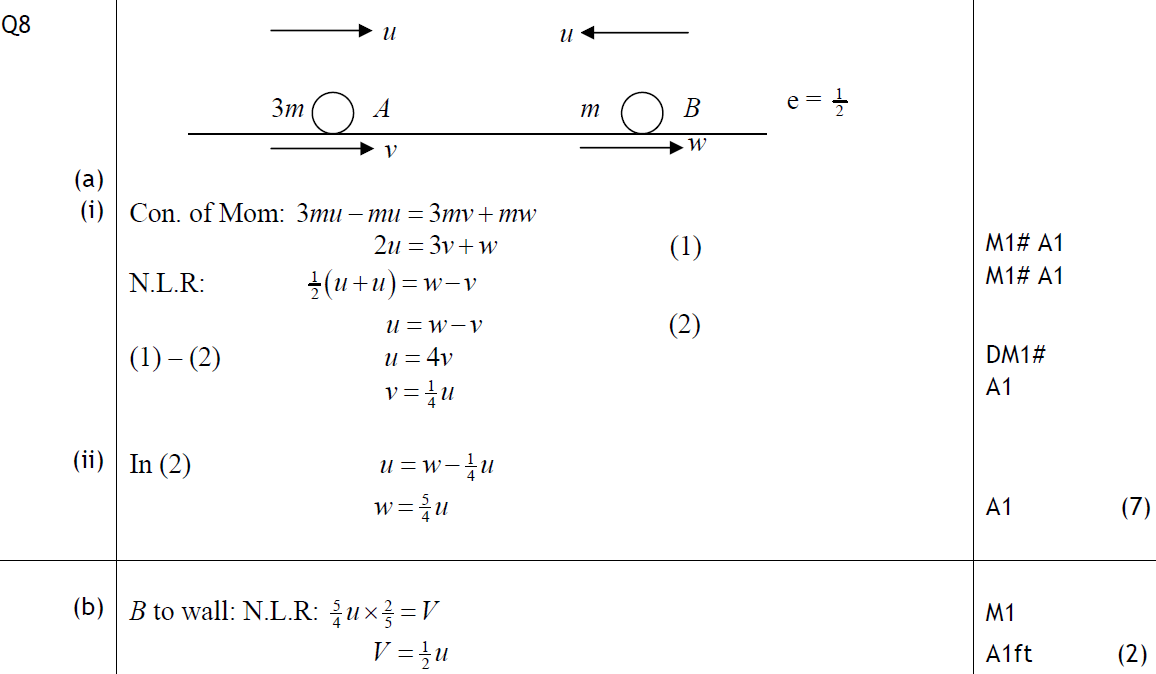 A (i)
A (ii)
B
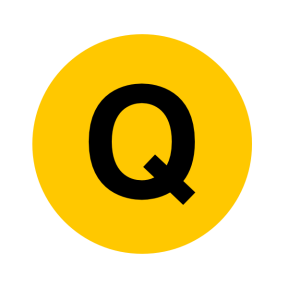 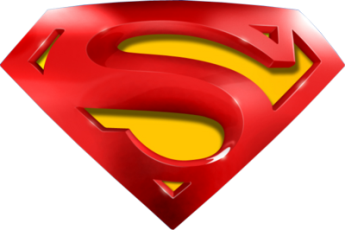 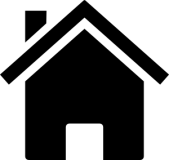 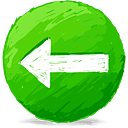 June 2010
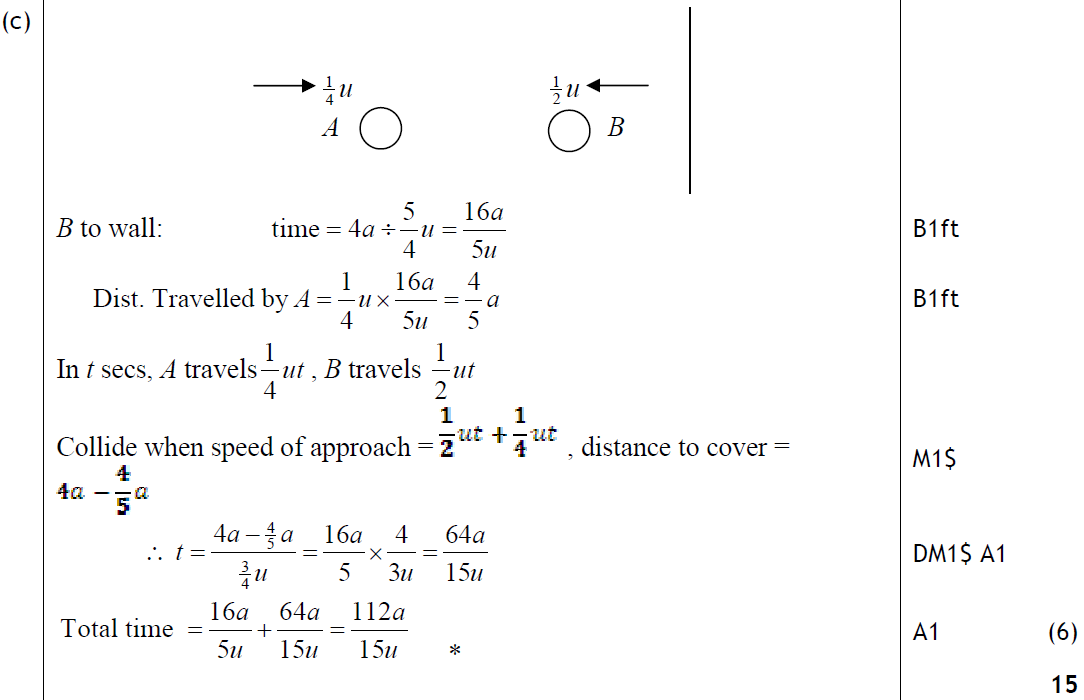 C
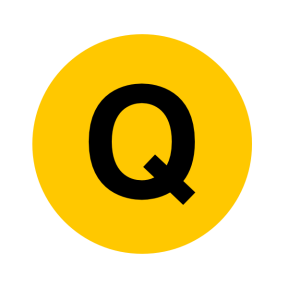 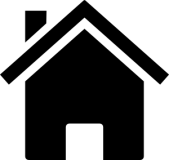 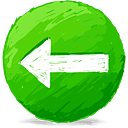 Jan 2011
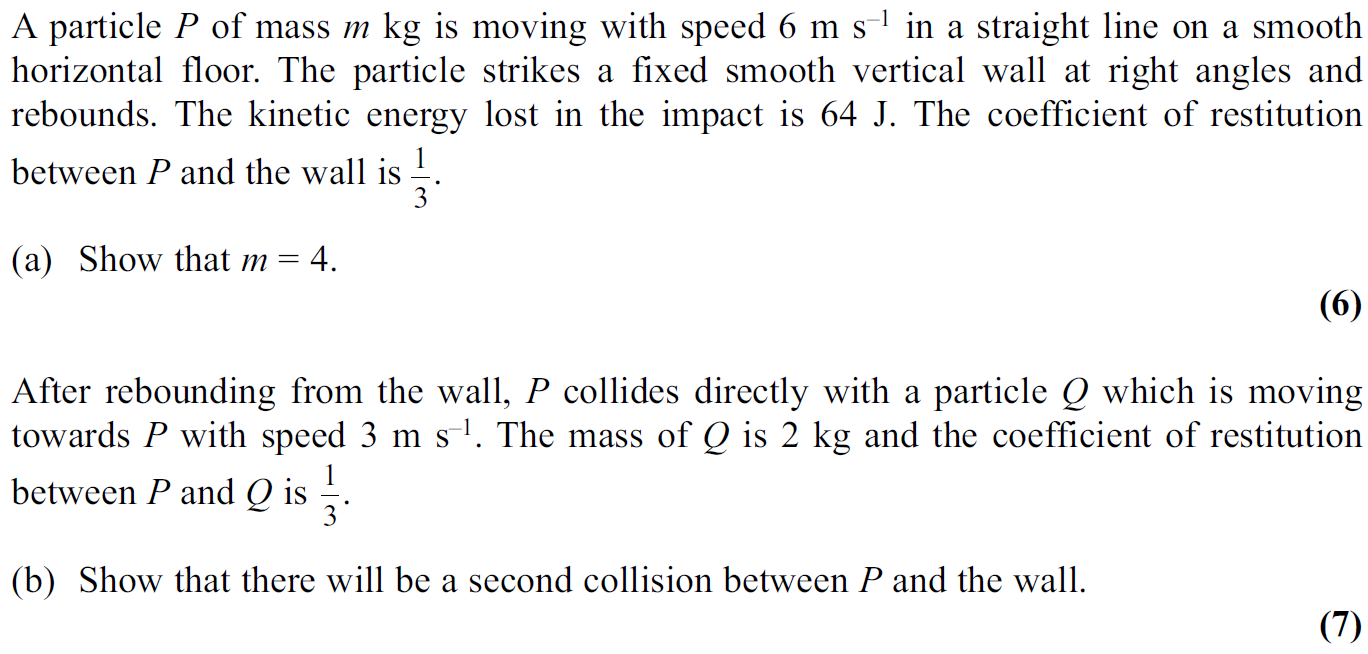 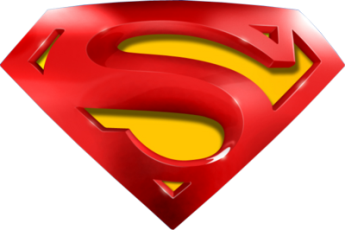 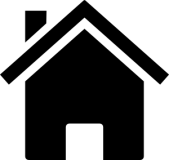 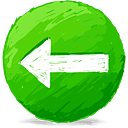 Jan 2011
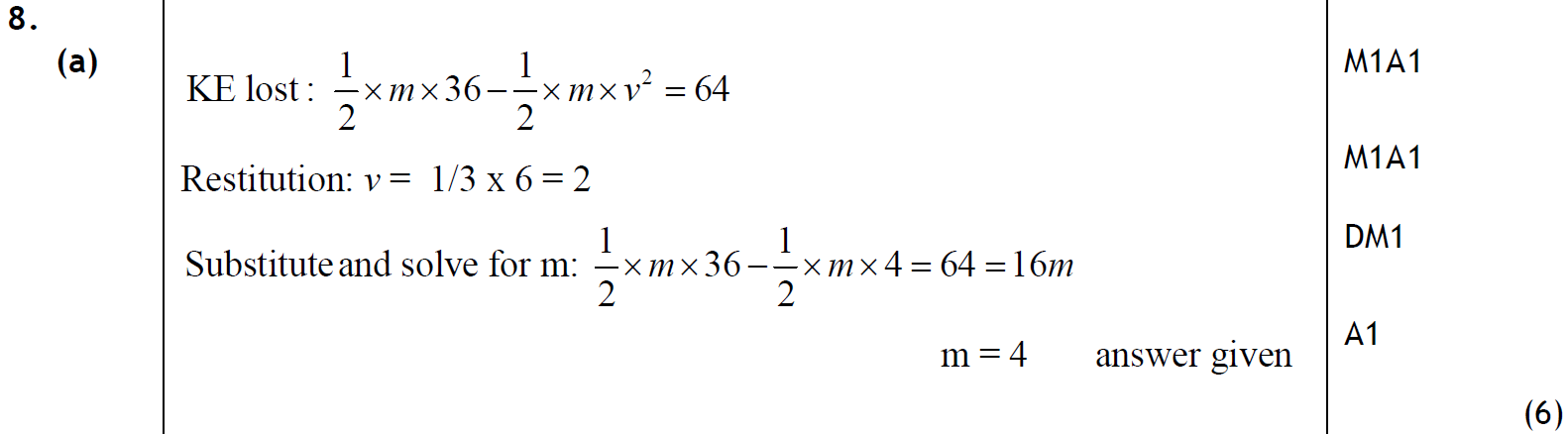 A
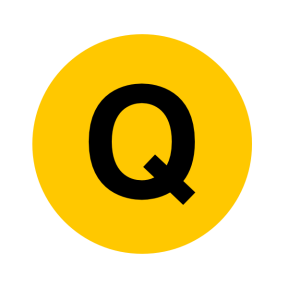 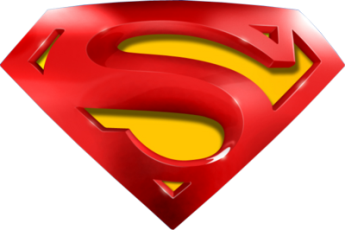 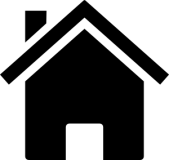 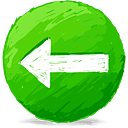 Jan 2011
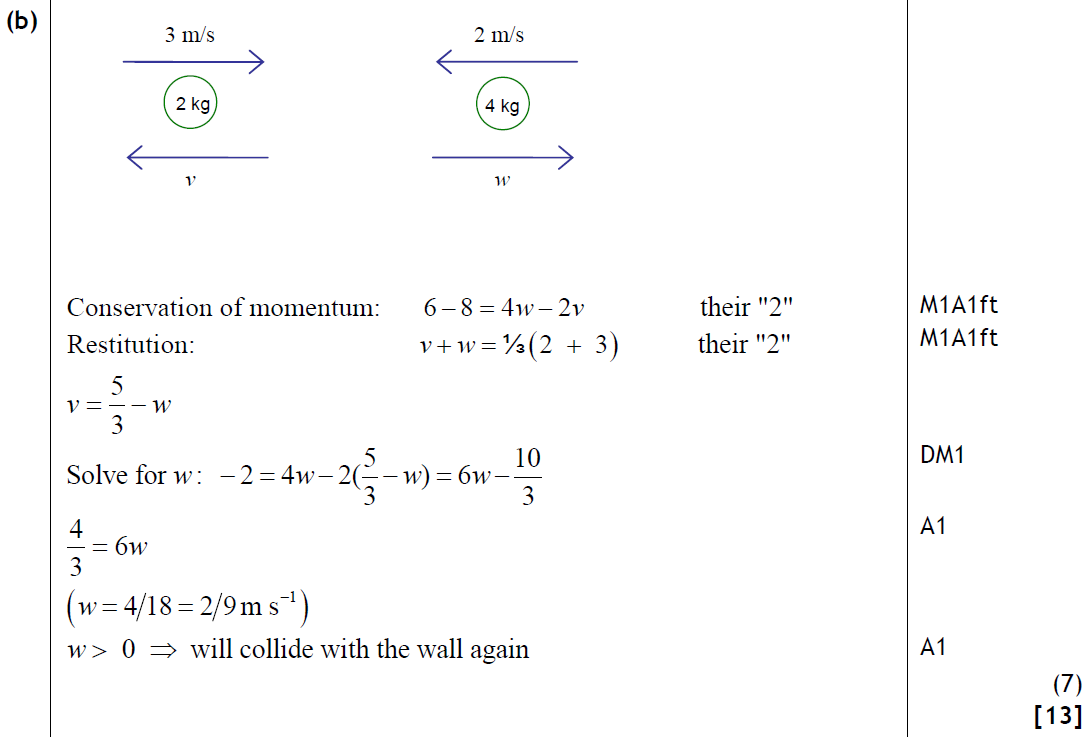 B
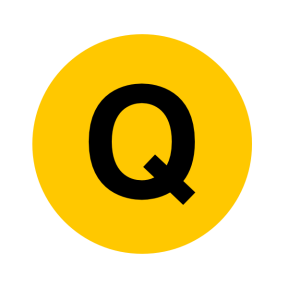 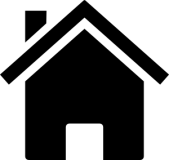 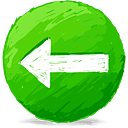 June 2011
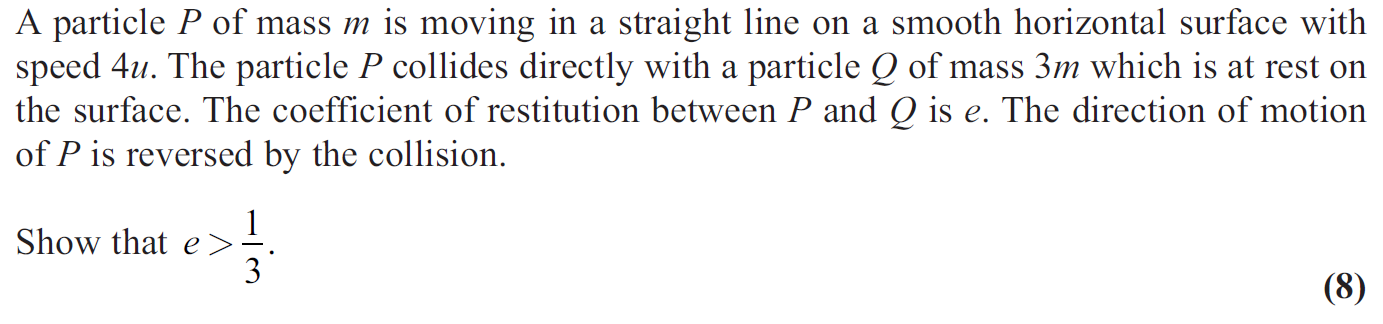 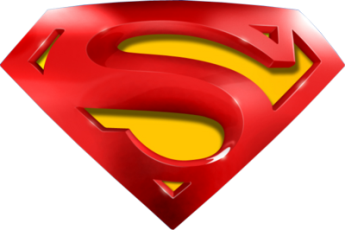 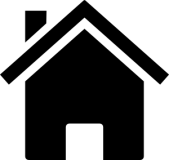 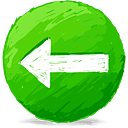 June 2011
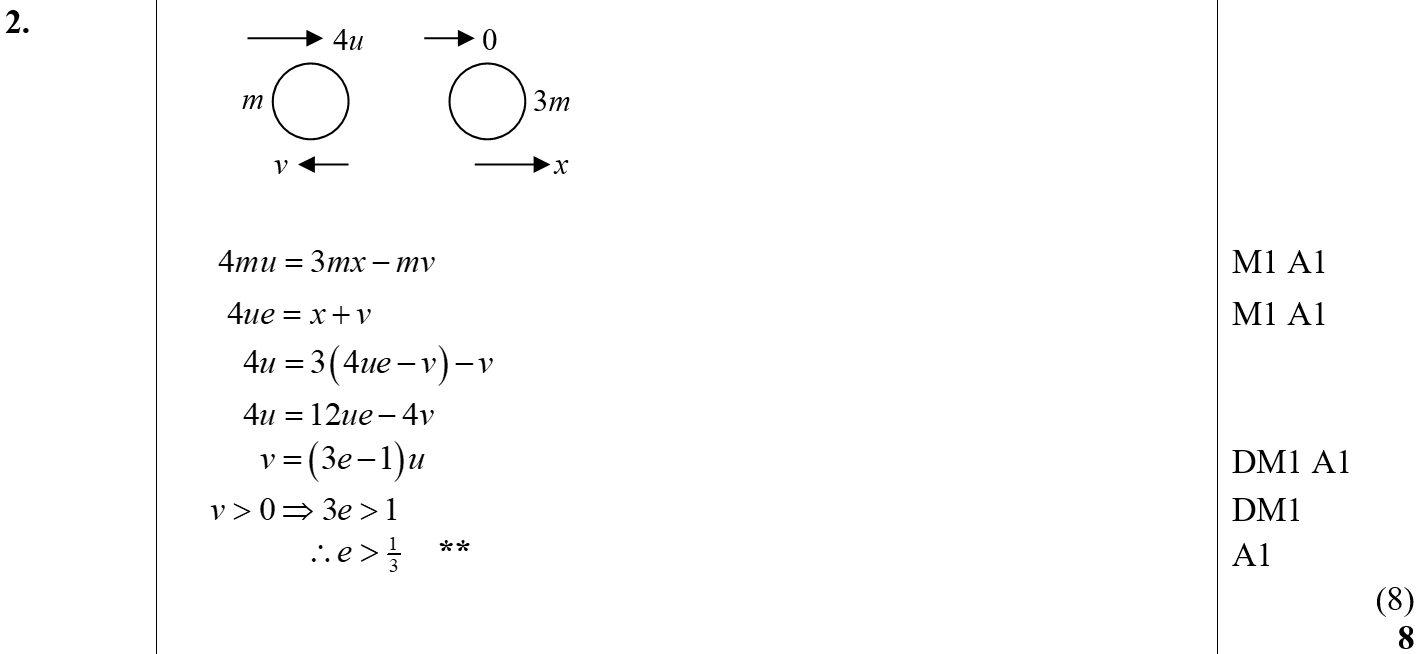 A
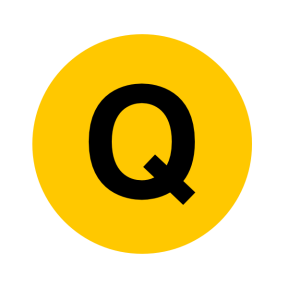 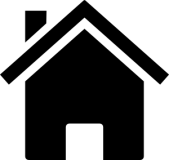 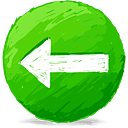 Jan 2012
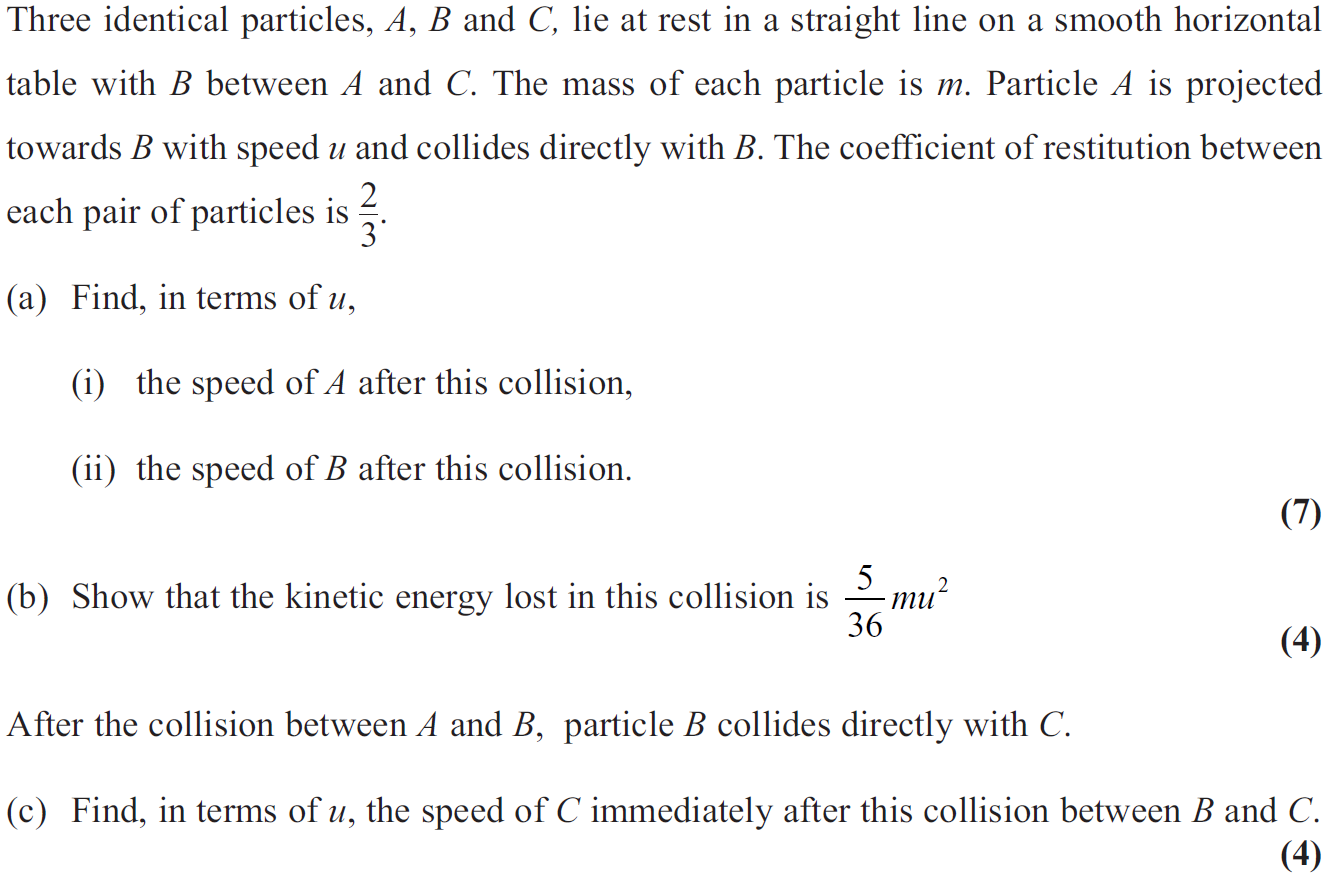 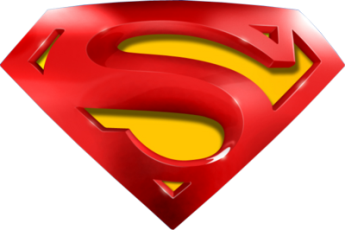 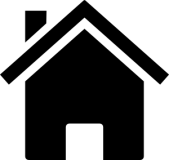 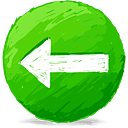 Jan 2012
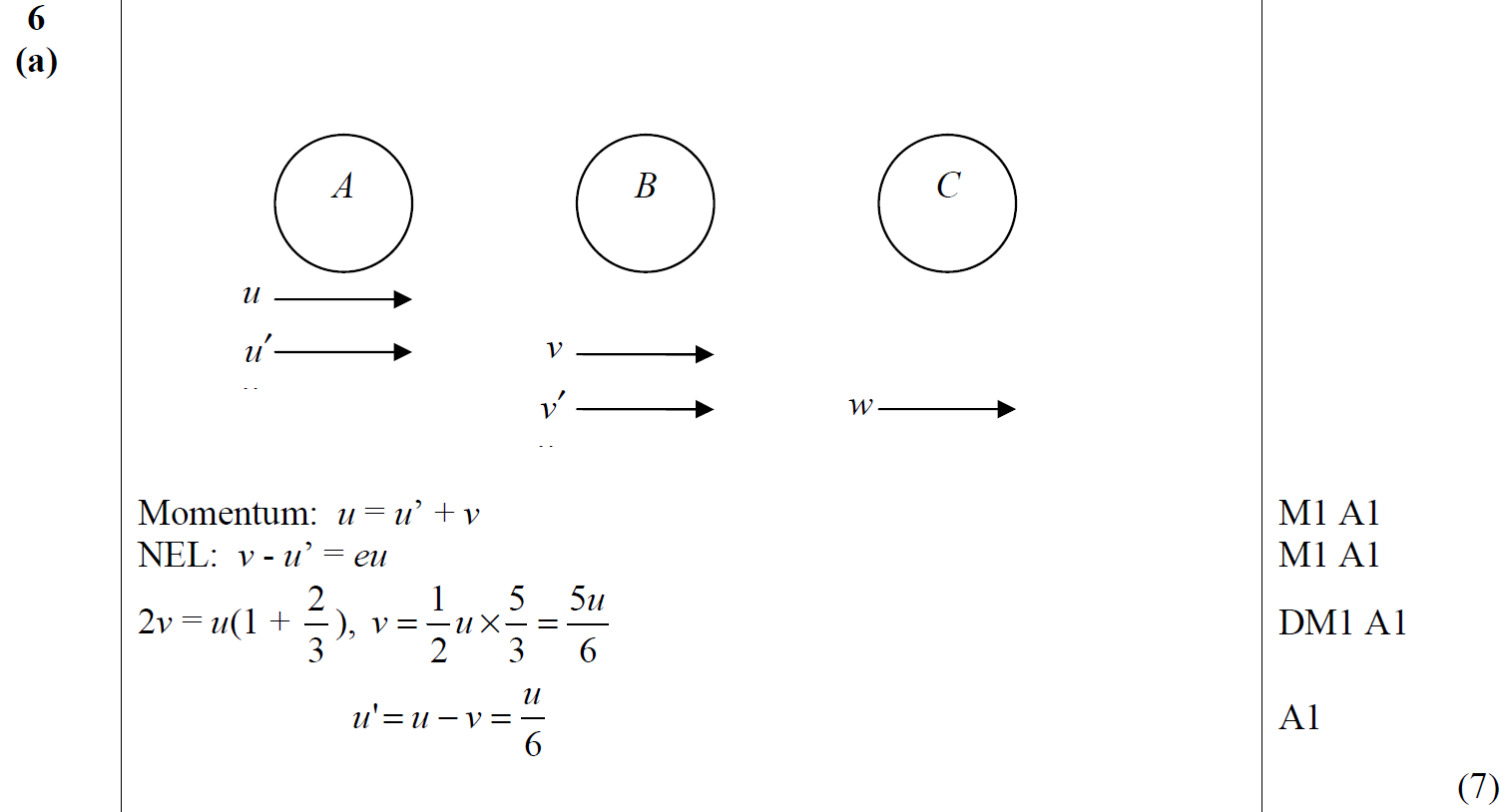 A
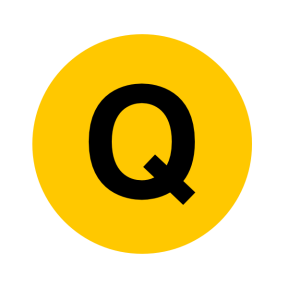 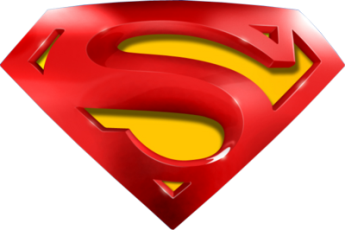 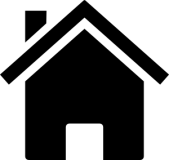 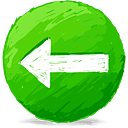 Jan 2012
B
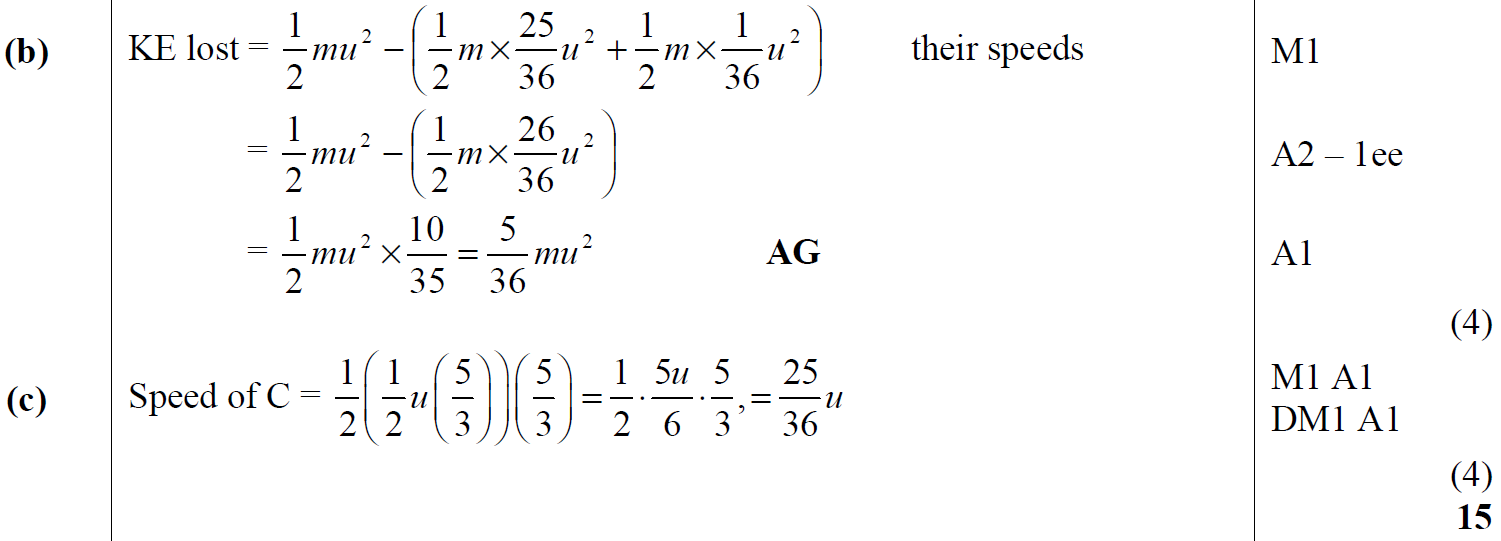 C
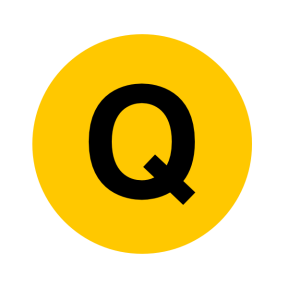 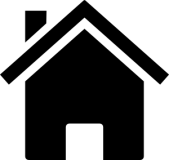 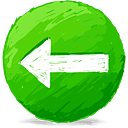 May 2012
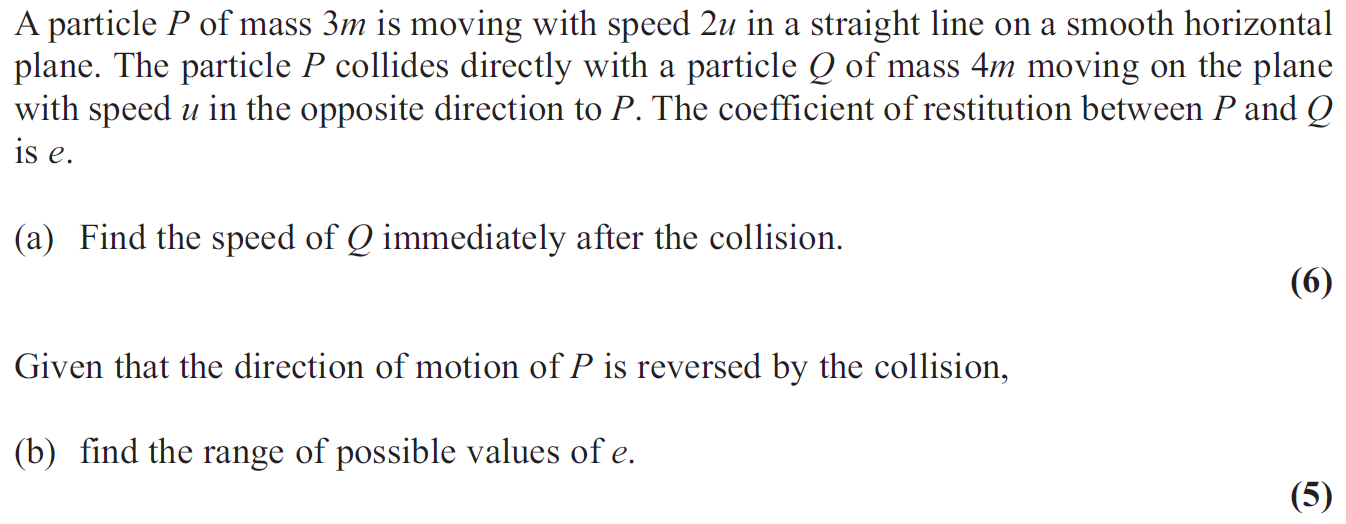 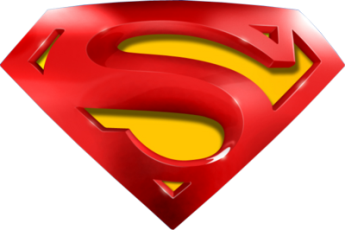 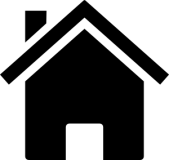 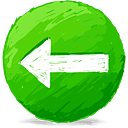 May 2012
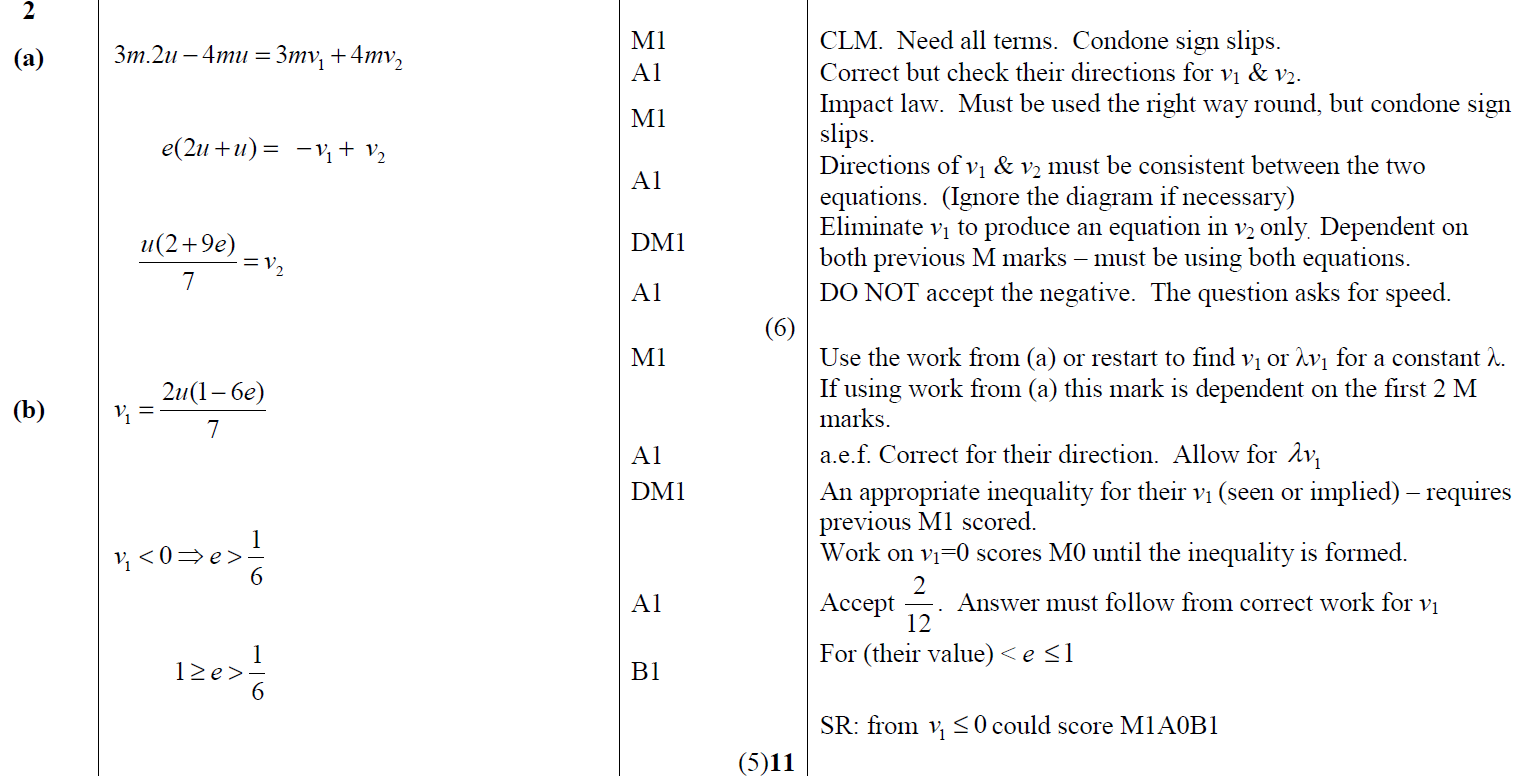 A
B
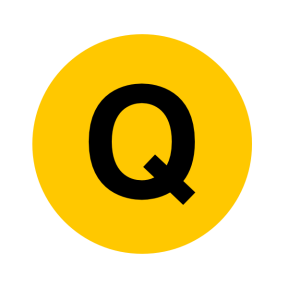 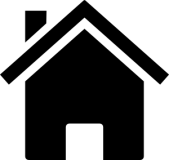 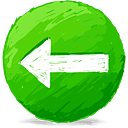 Jan 2013
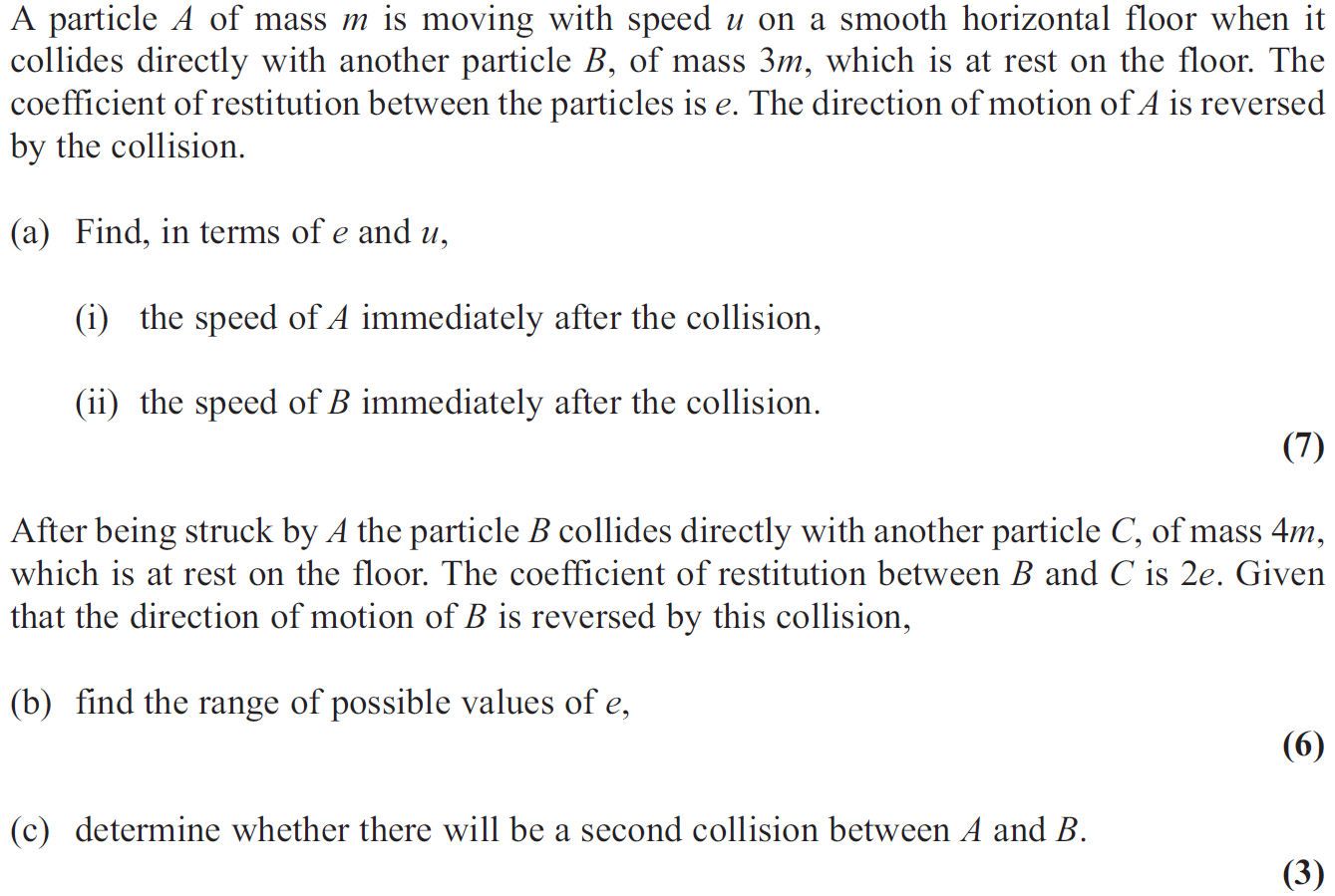 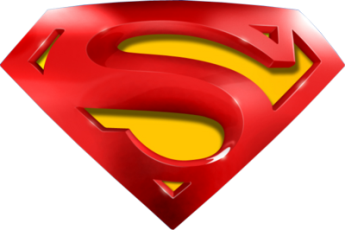 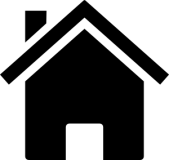 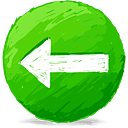 Jan 2013
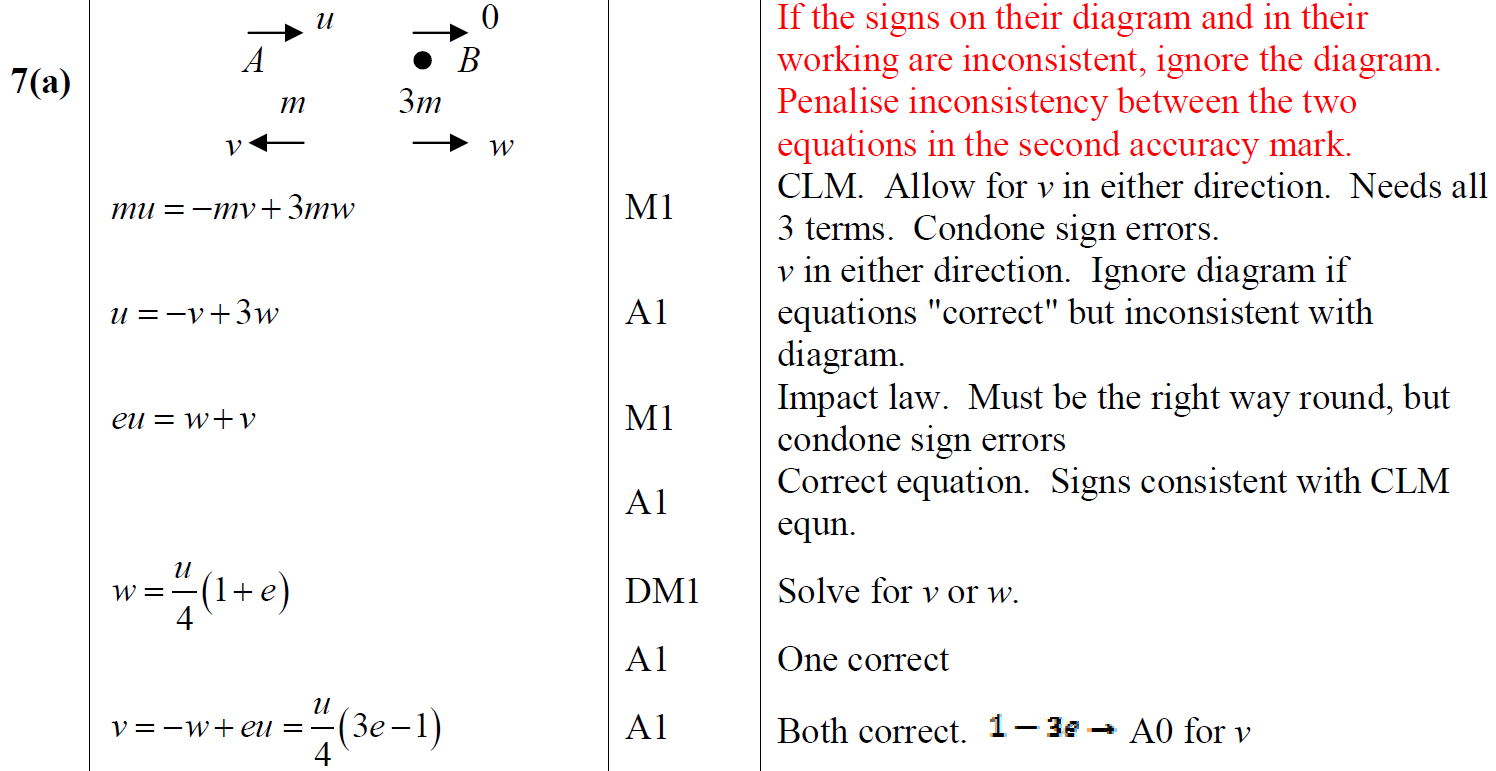 A
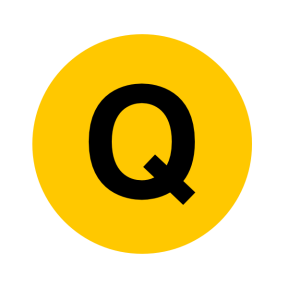 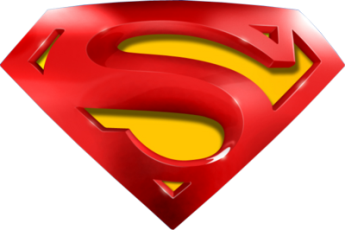 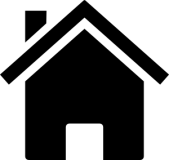 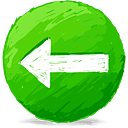 Jan 2013
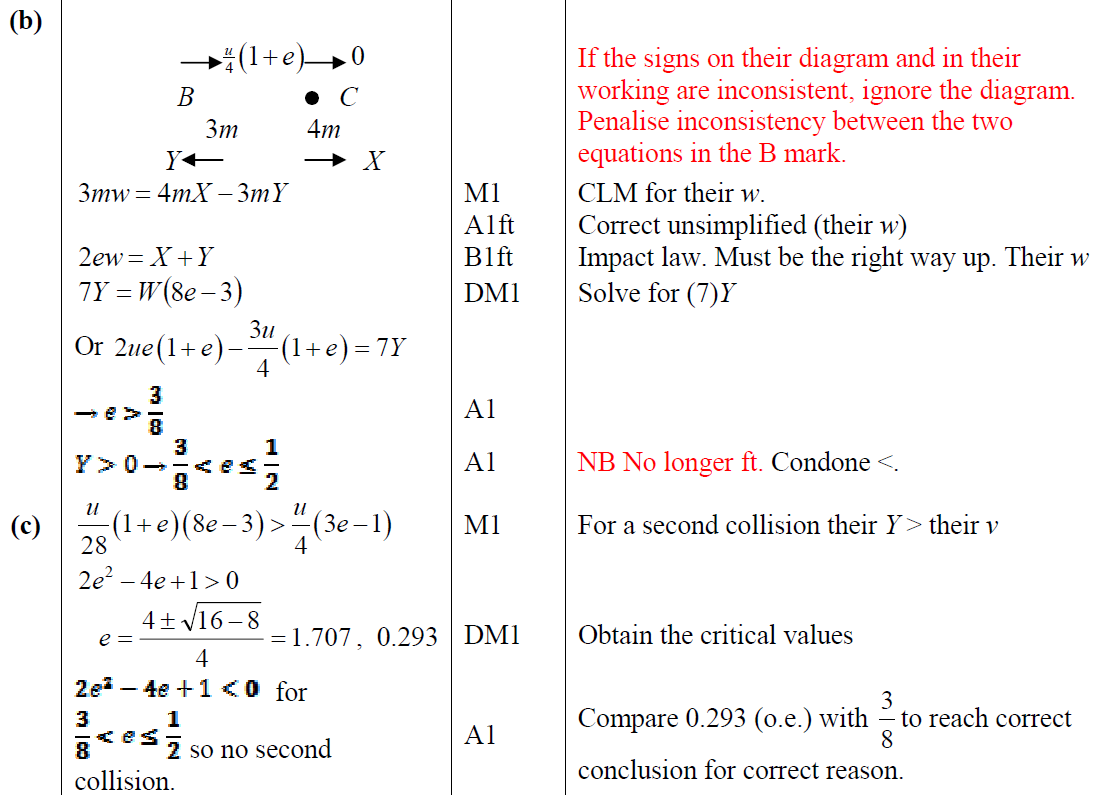 B
C
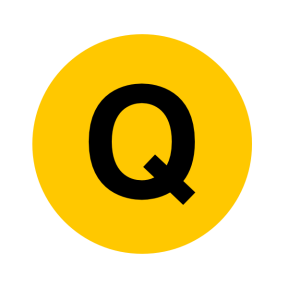 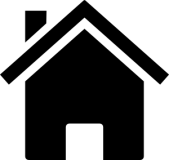 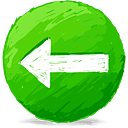 June 2013
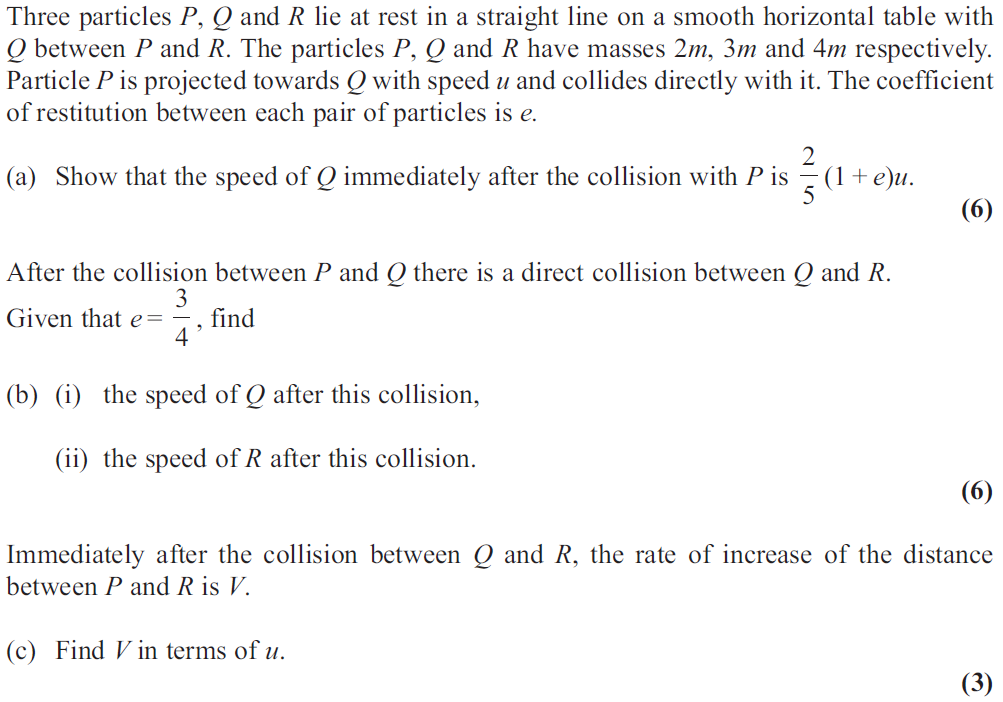 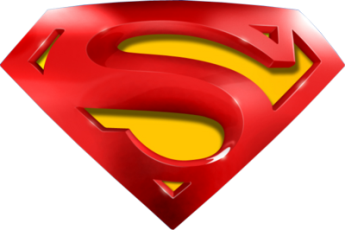 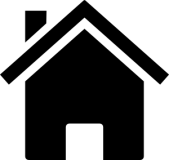 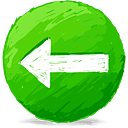 June 2013
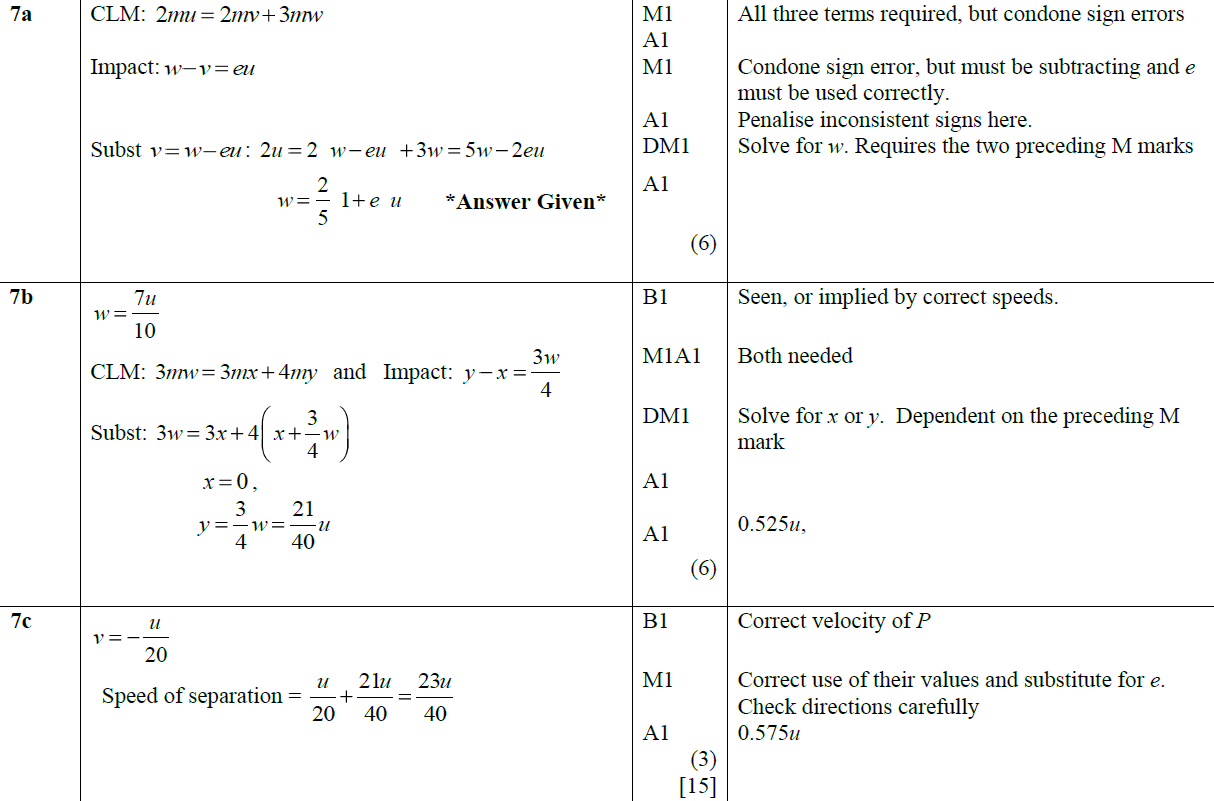 A
B
C
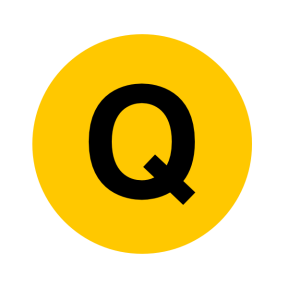 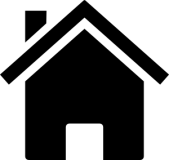 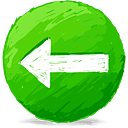 June 2013 (R)
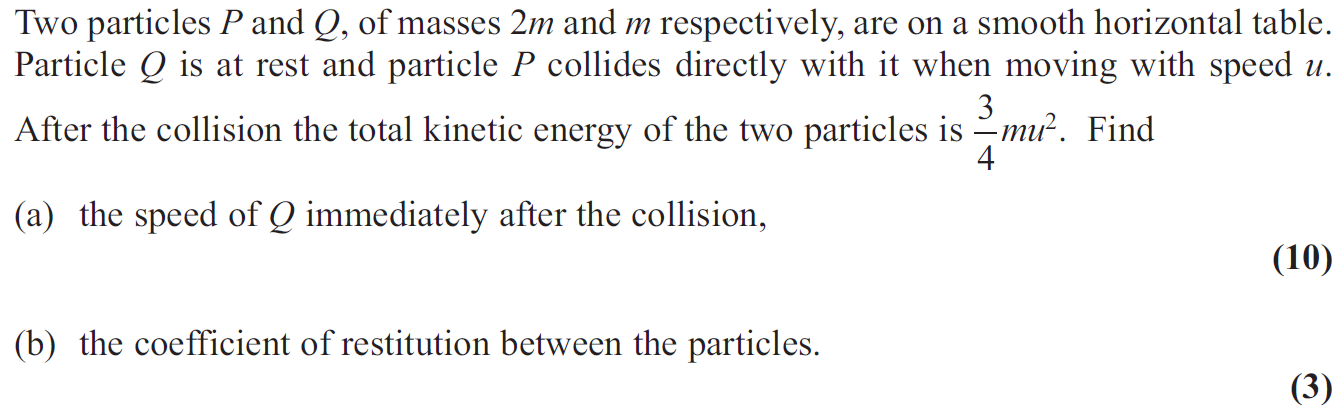 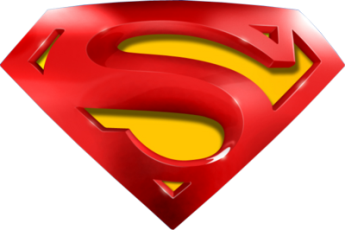 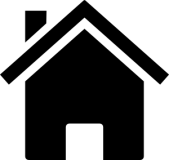 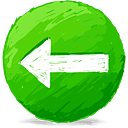 June 2013 (R)
A
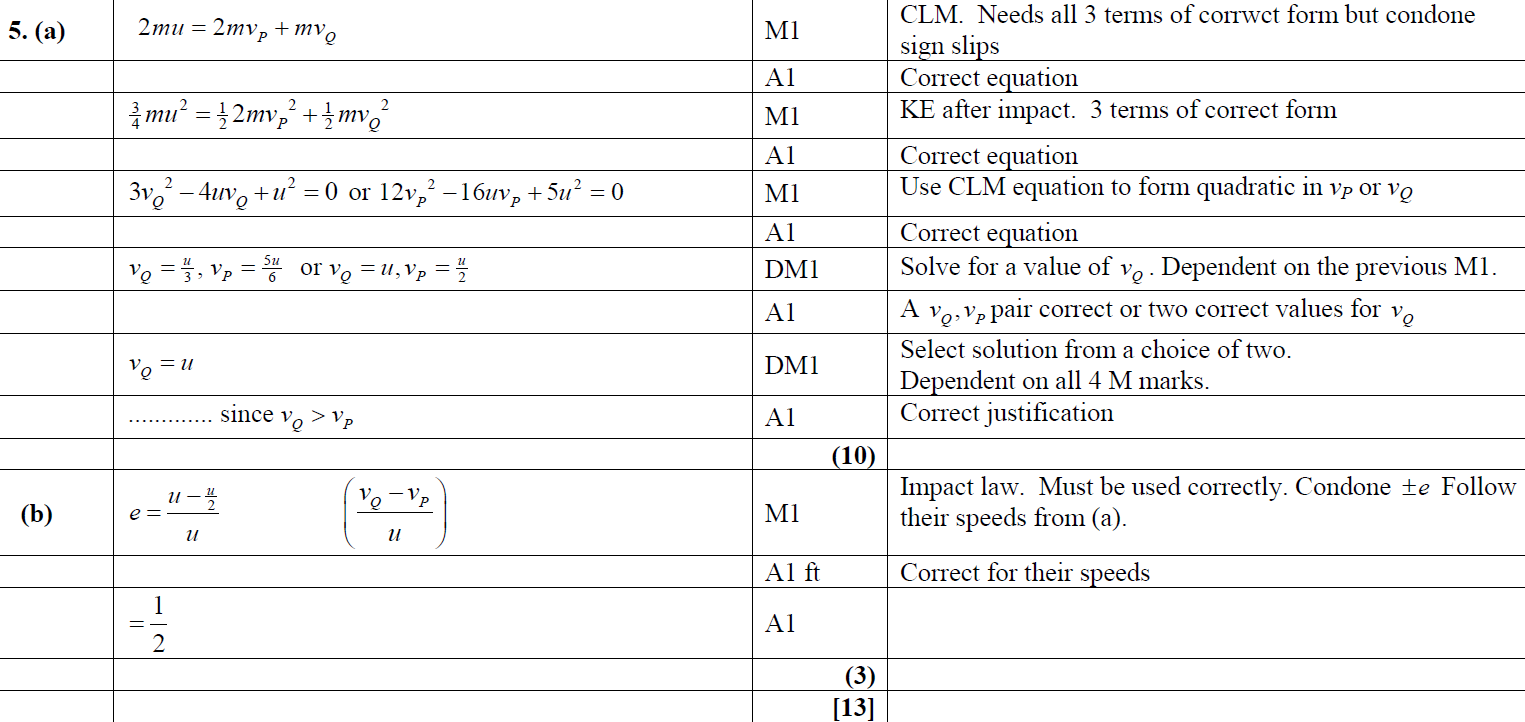 B
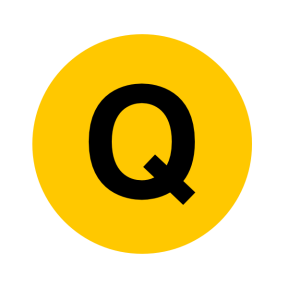 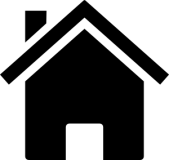 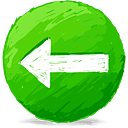 June 2014 (R)
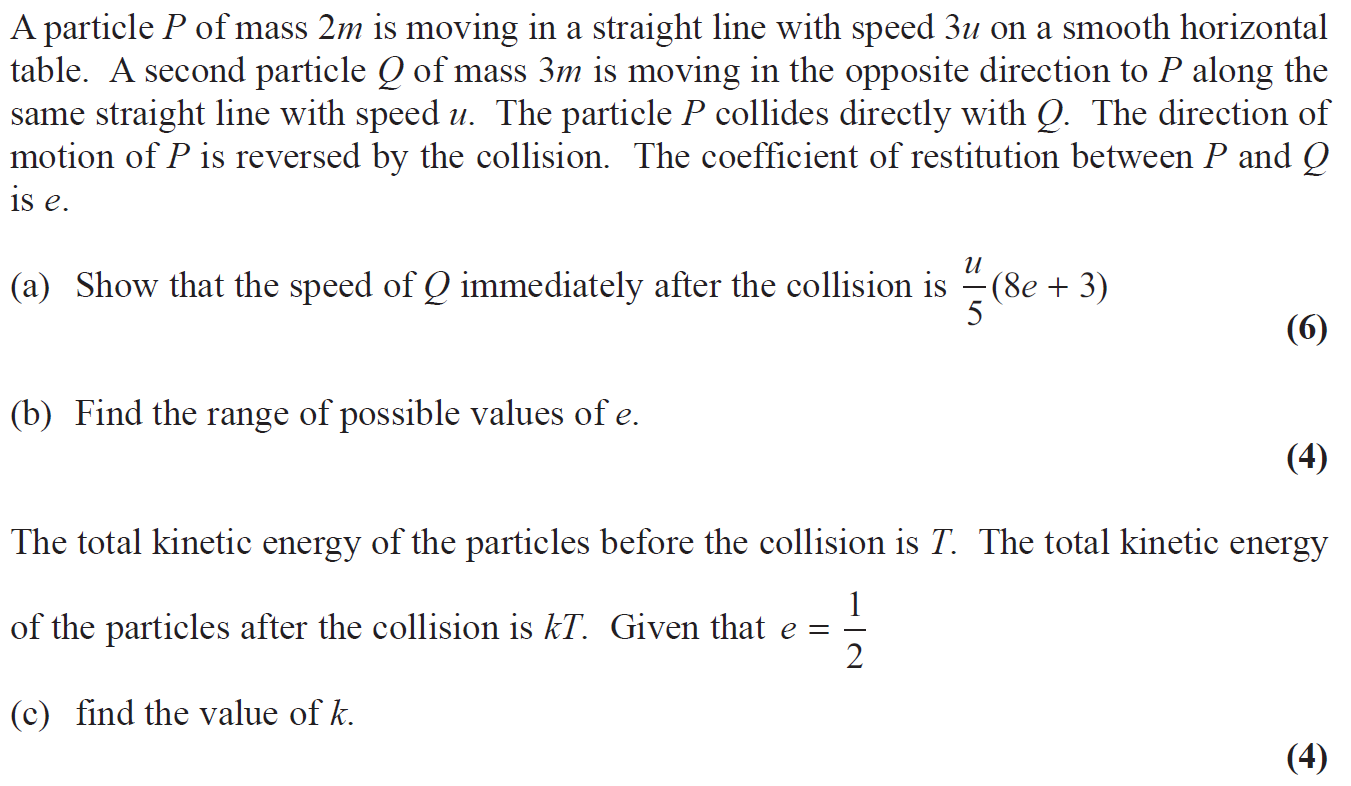 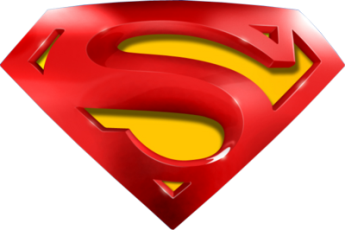 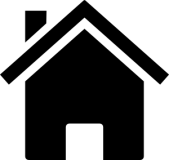 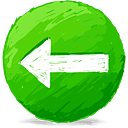 June 2014 (R)
A
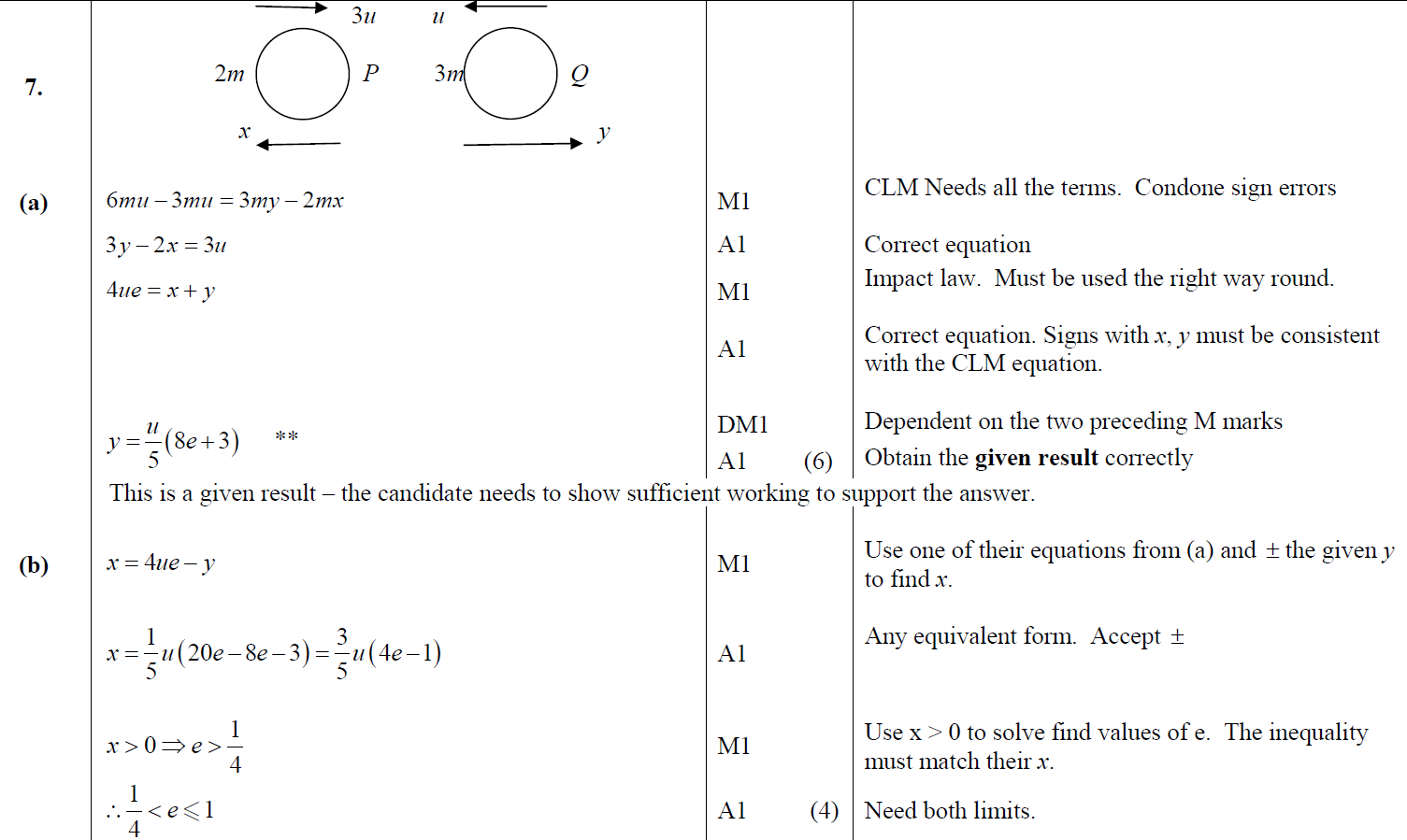 B
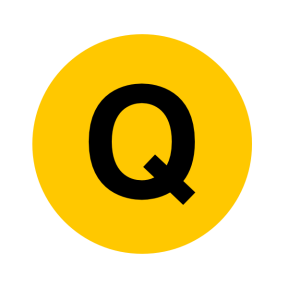 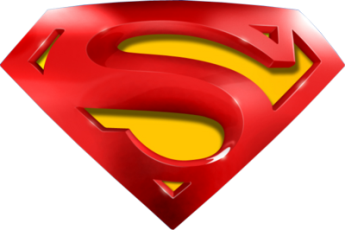 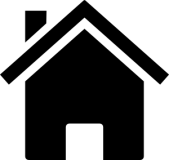 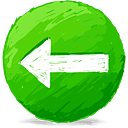 June 2014 (R)
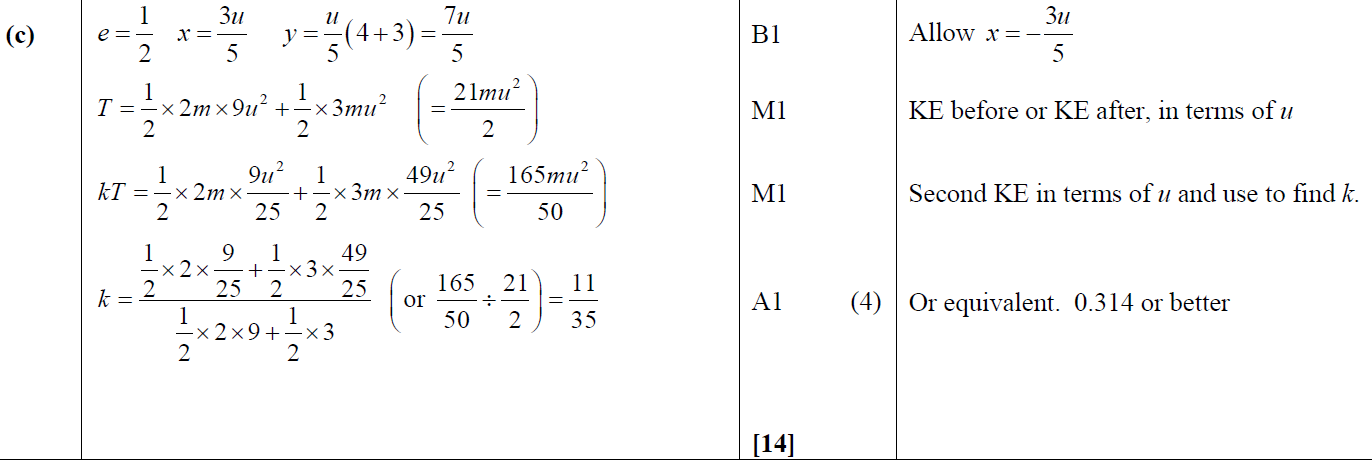 C
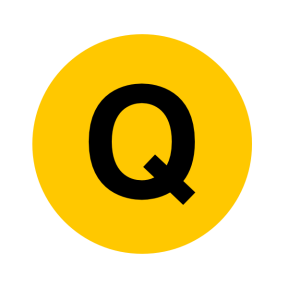 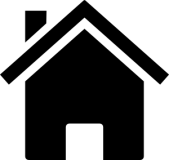 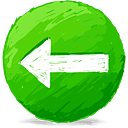 June 2015
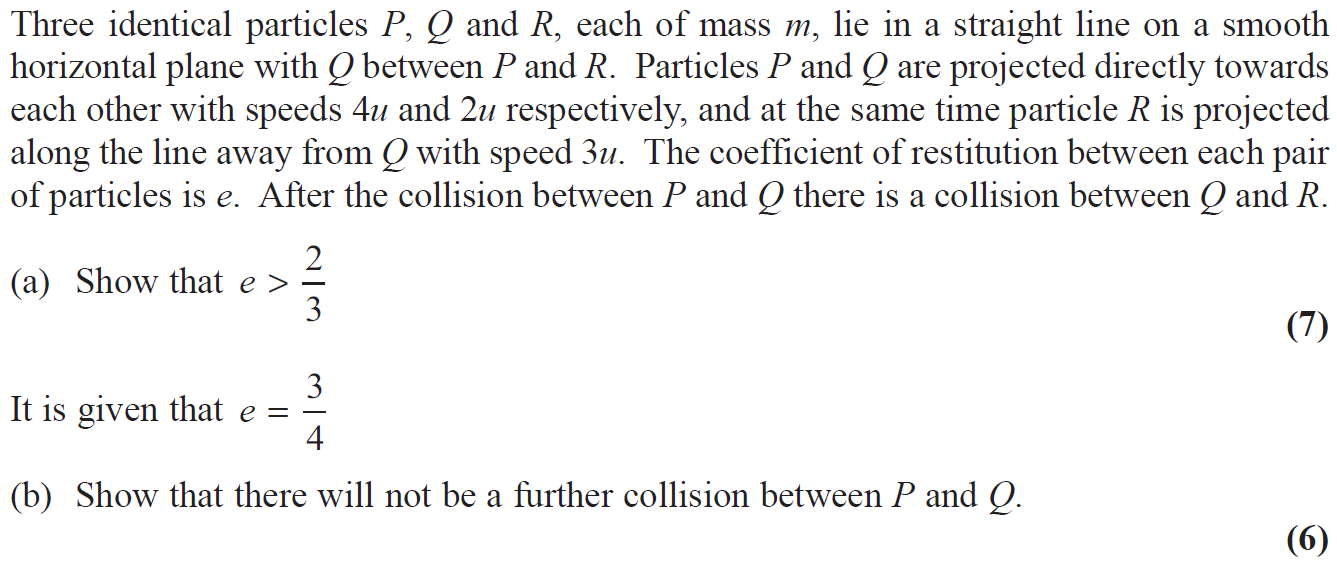 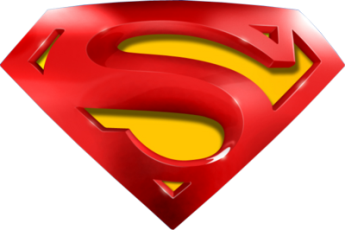 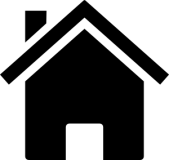 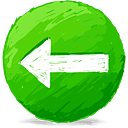 June 2015
A
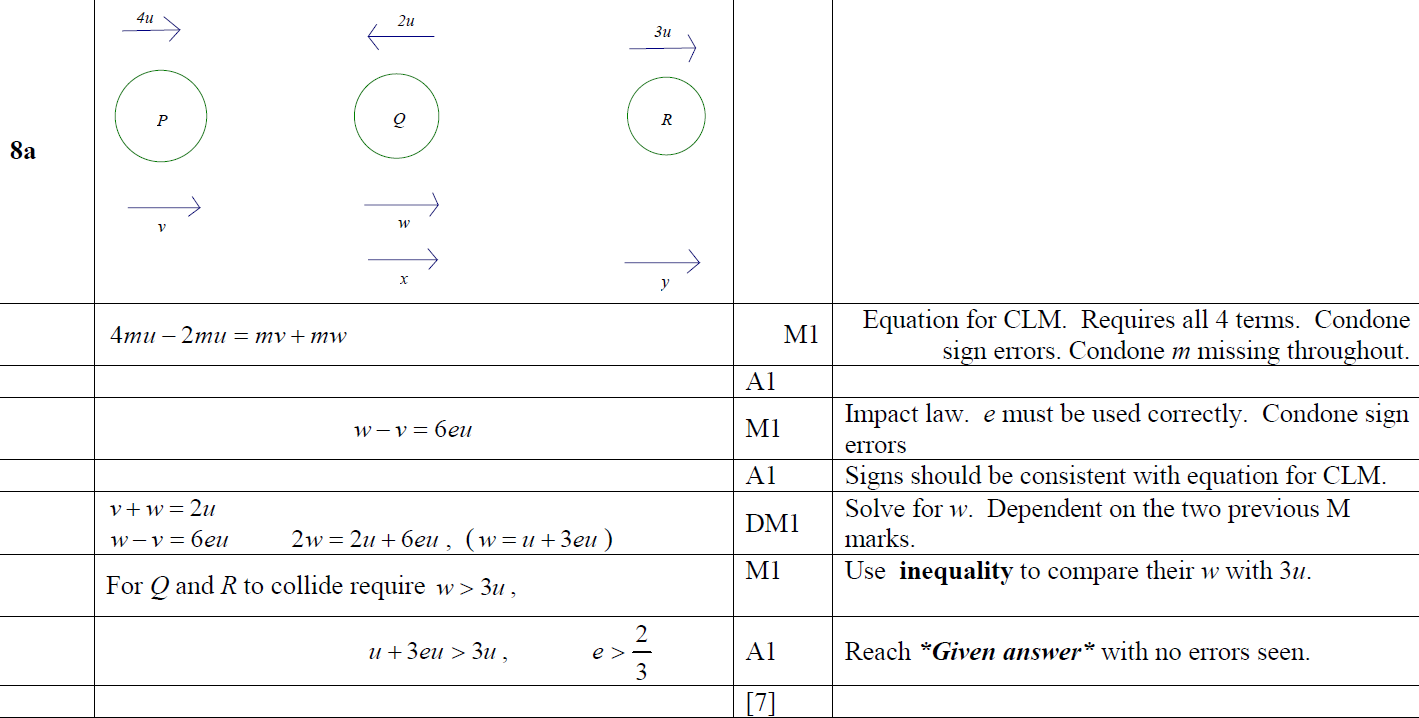 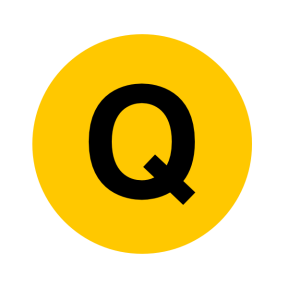 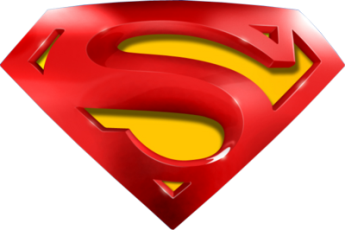 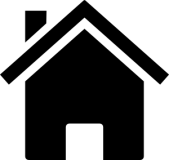 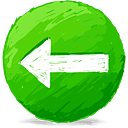 June 2015
A Alterntive
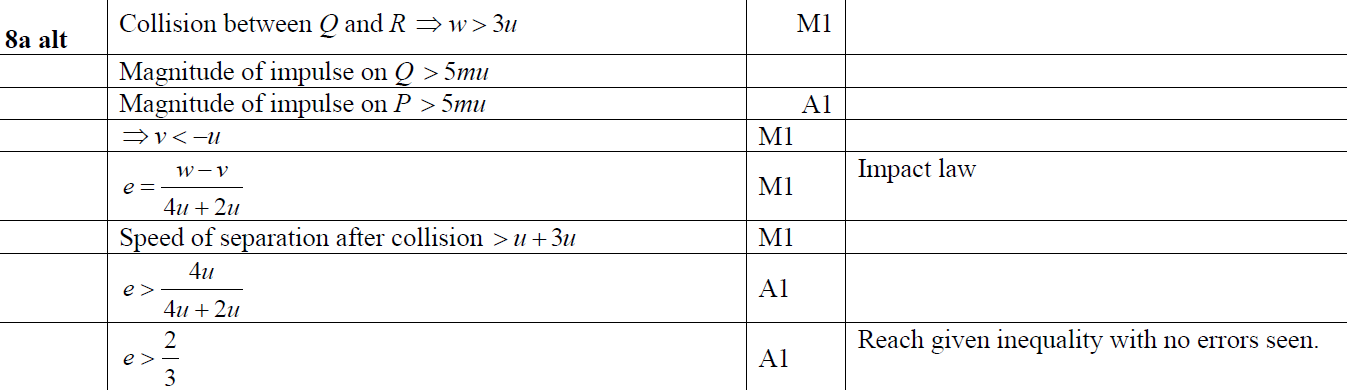 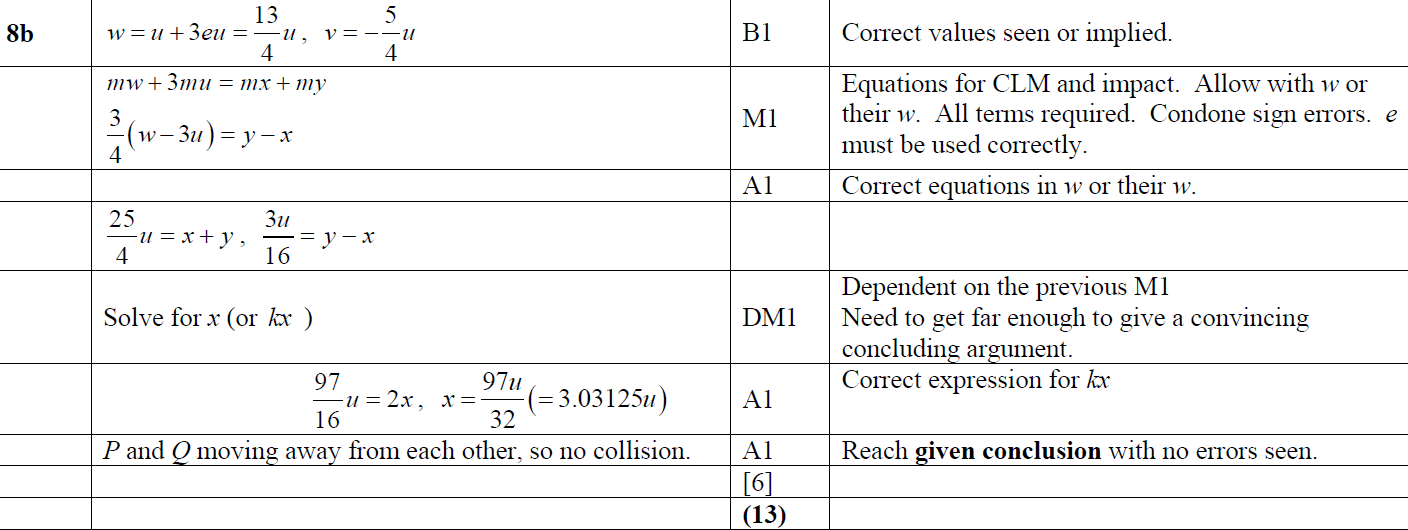 B
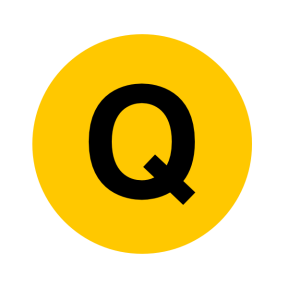 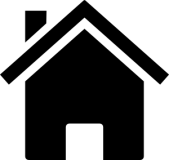 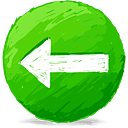 June 2016
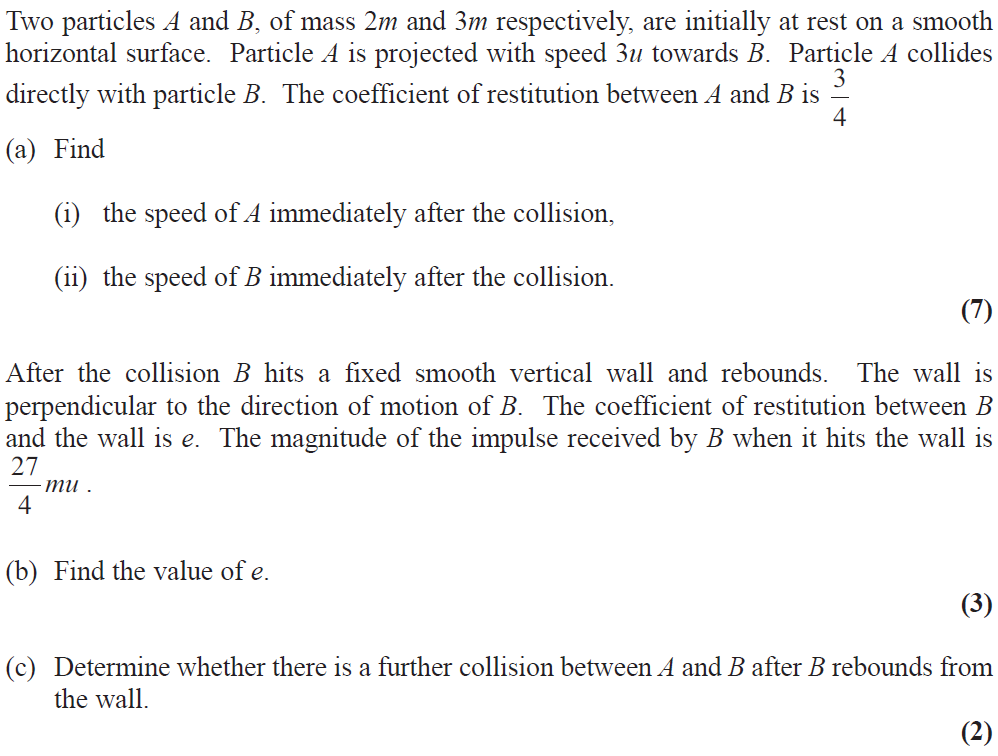 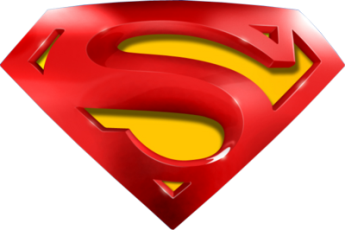 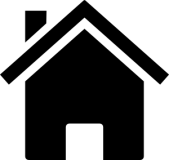 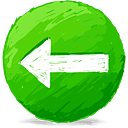 June 2016
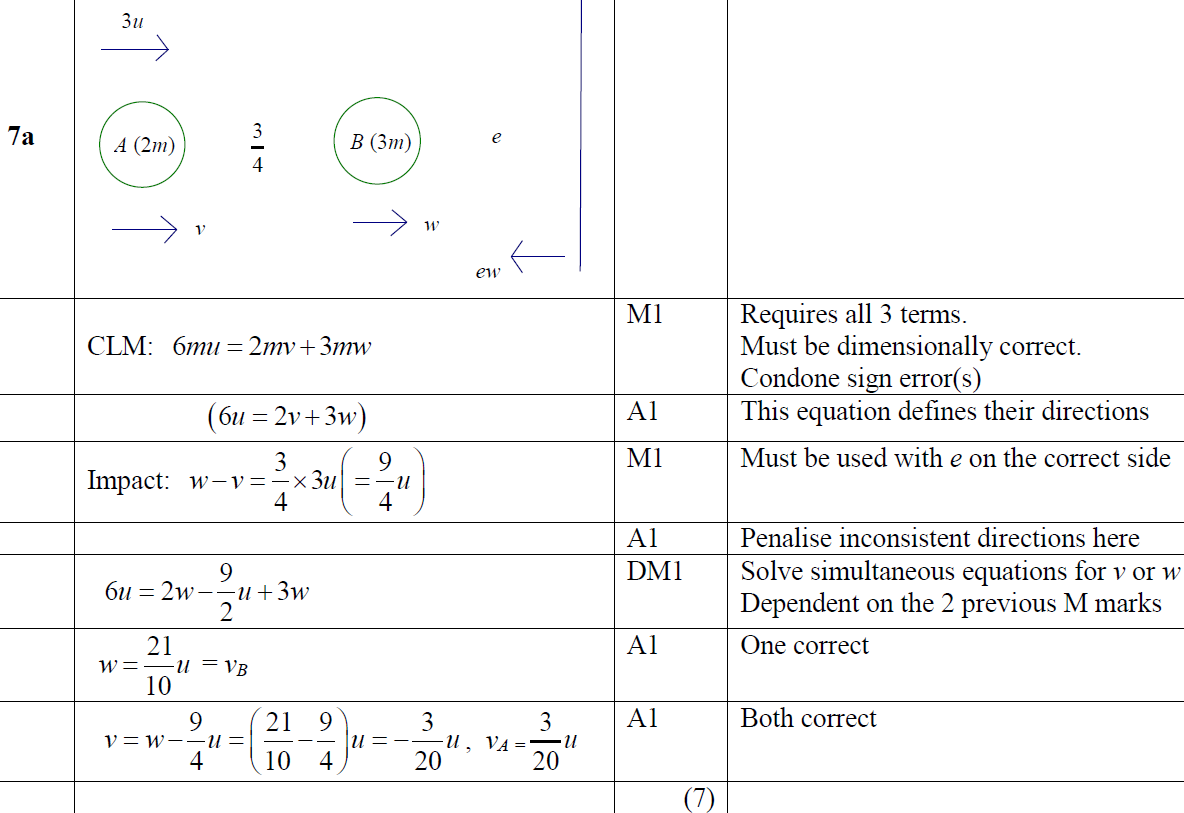 A
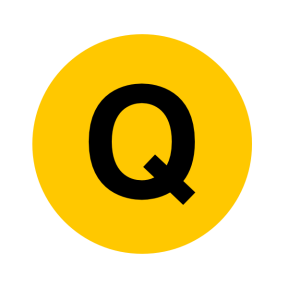 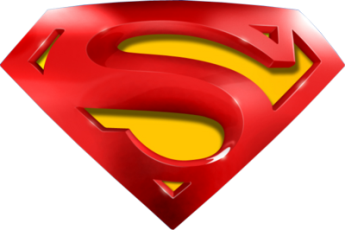 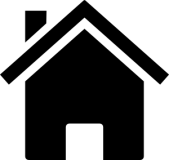 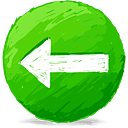 June 2016
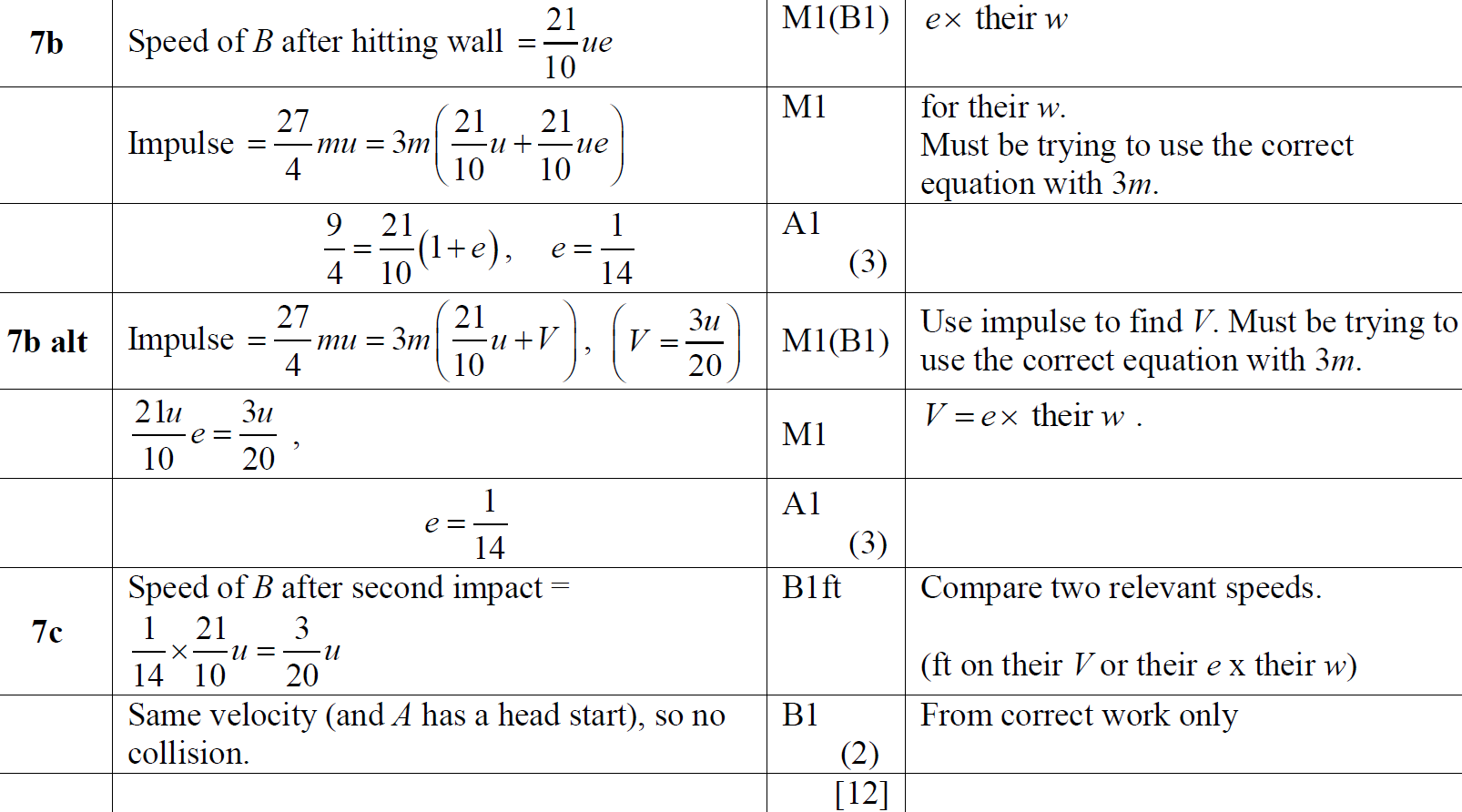 B
C
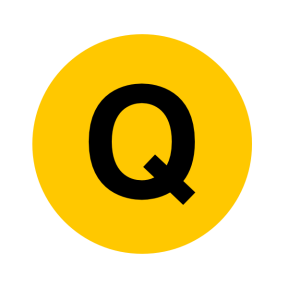 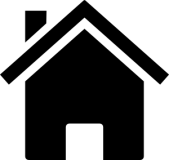 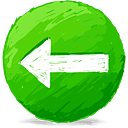 June 2017
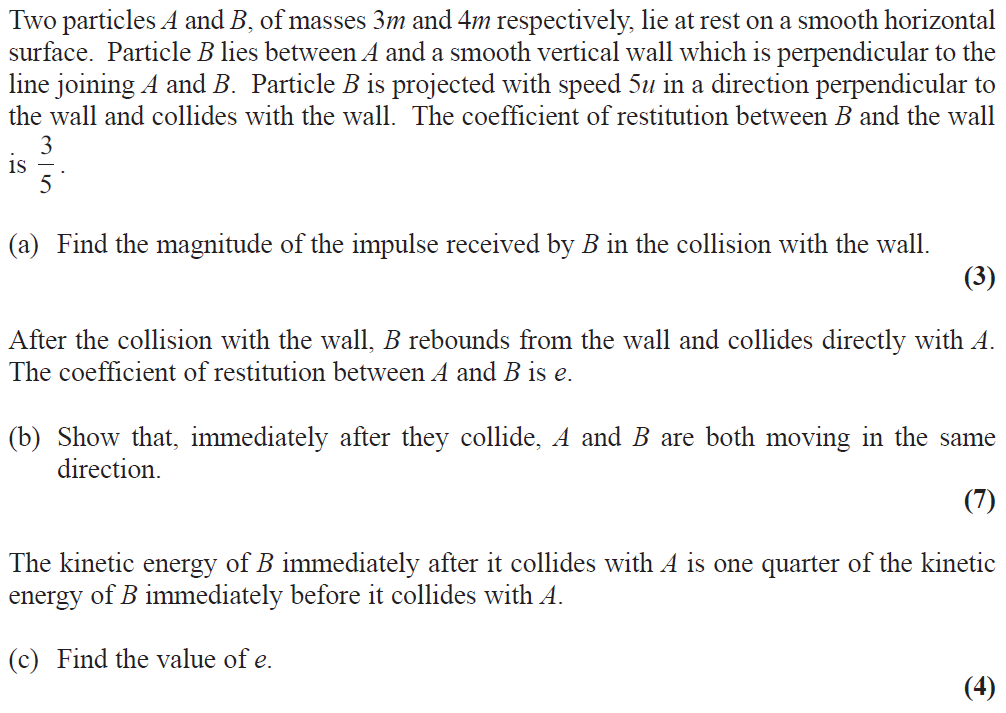 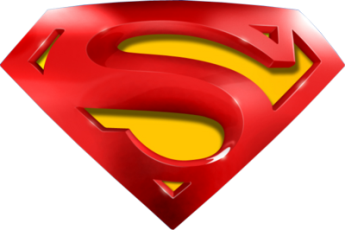 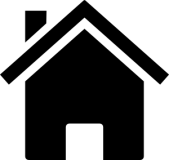 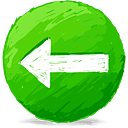 June 2017
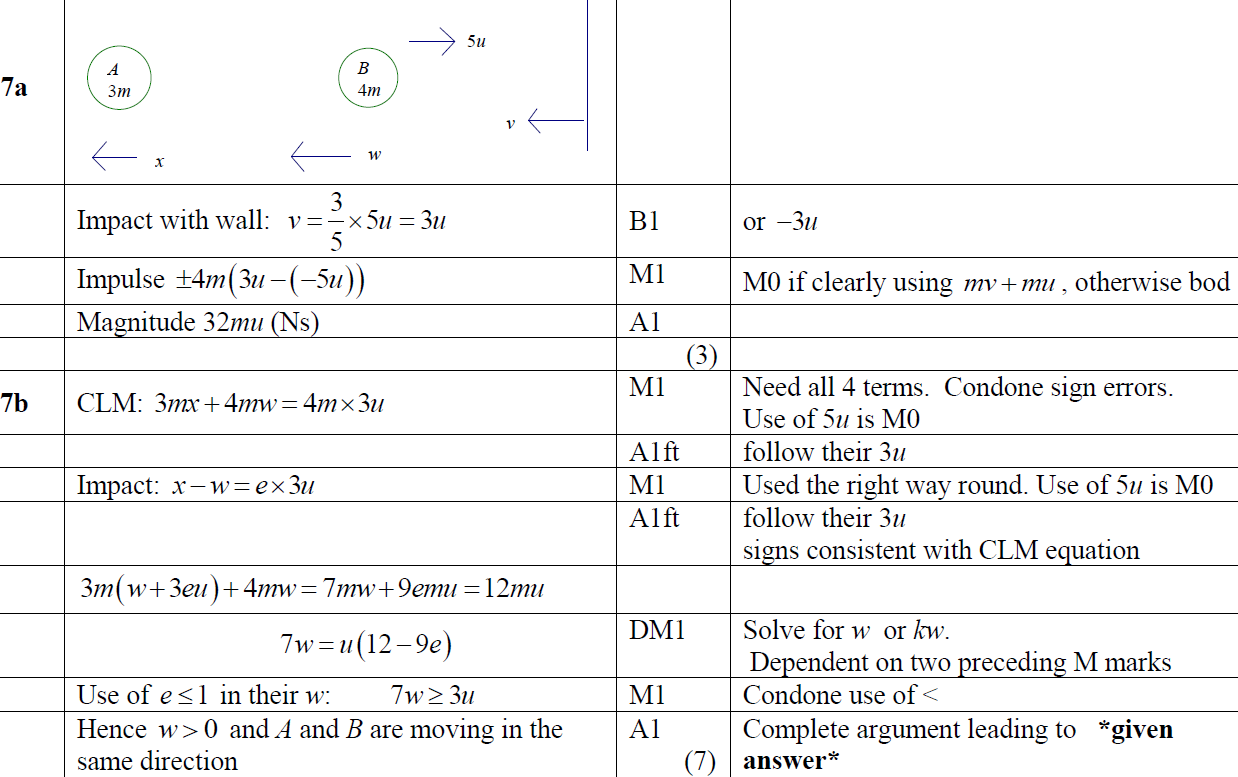 A
B
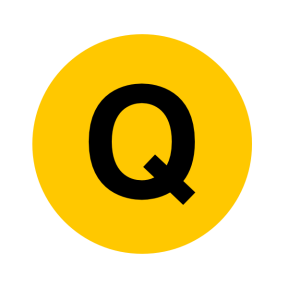 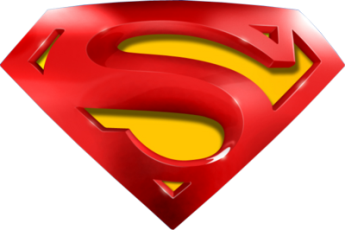 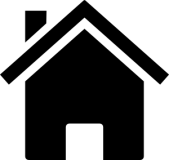 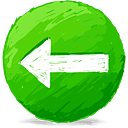 June 2017
C
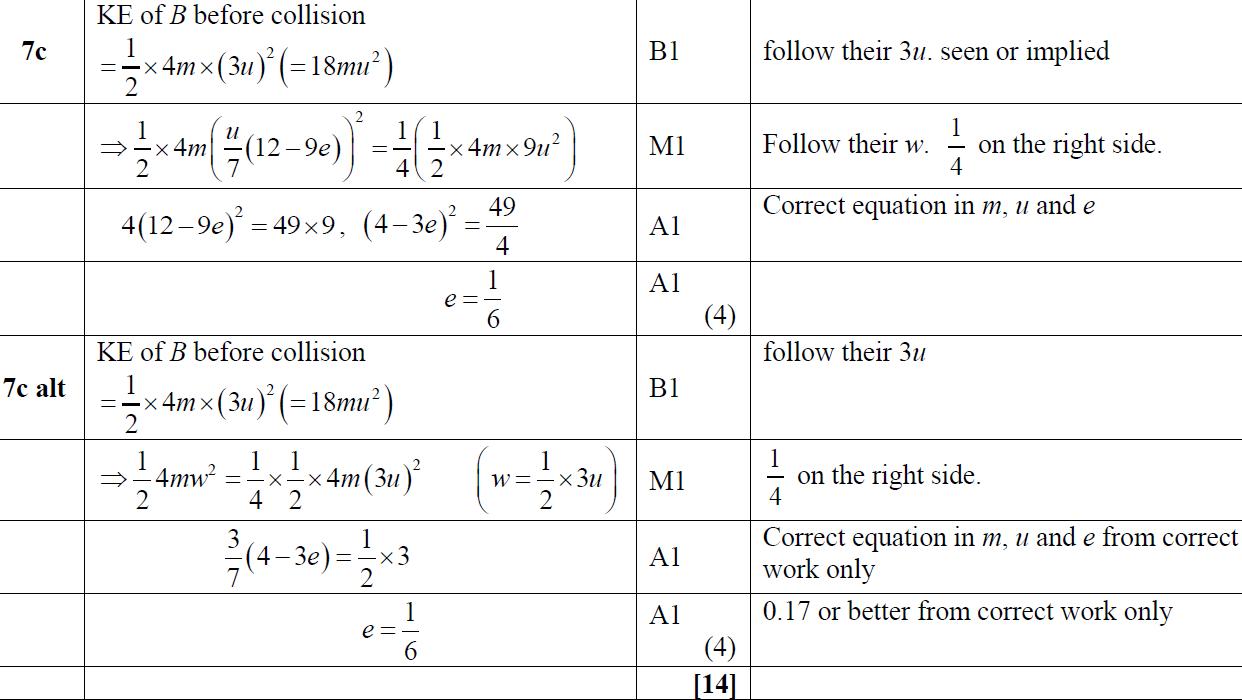 C Alternative
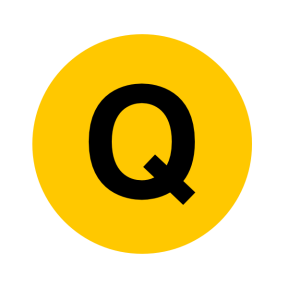 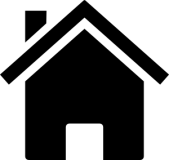 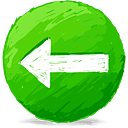 June 2018
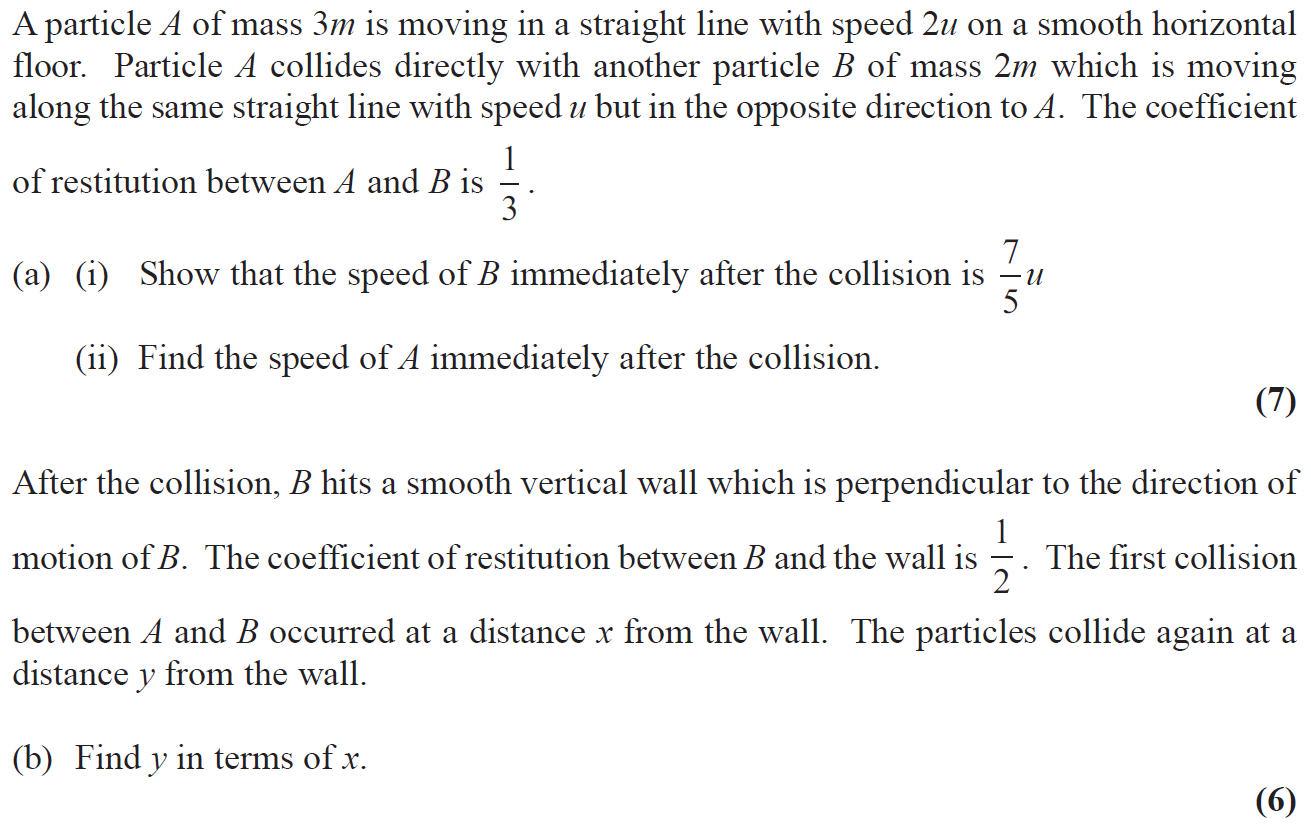 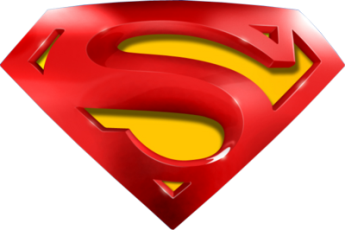 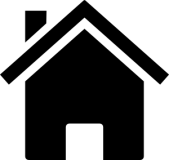 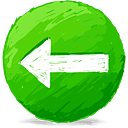 June 2018
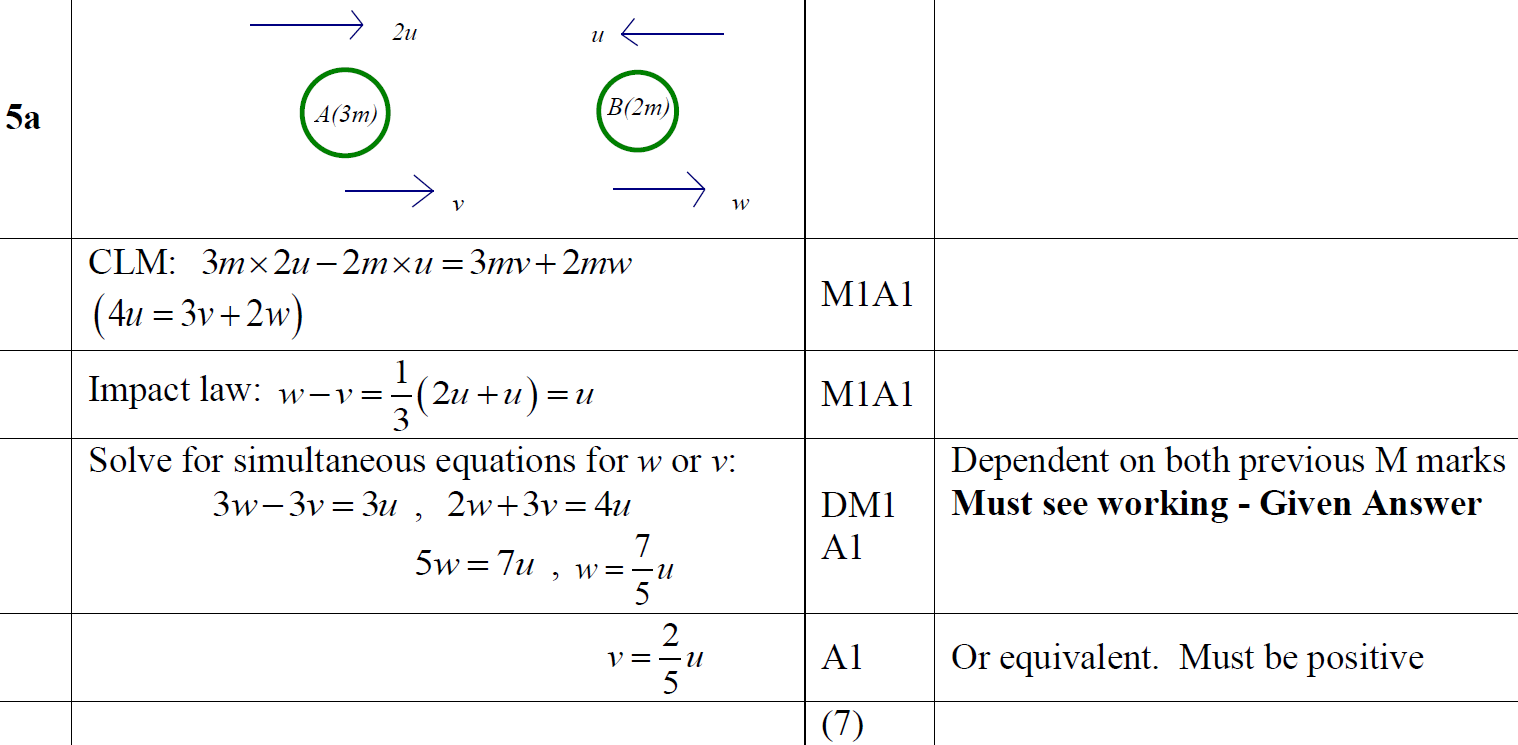 A
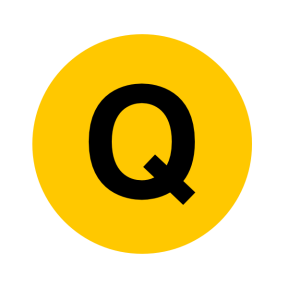 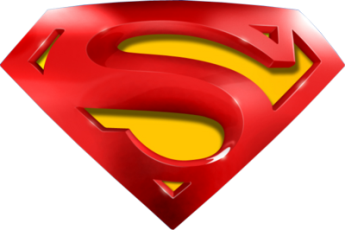 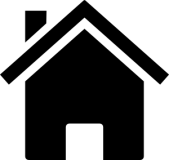 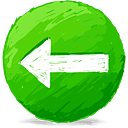 June 2018
B
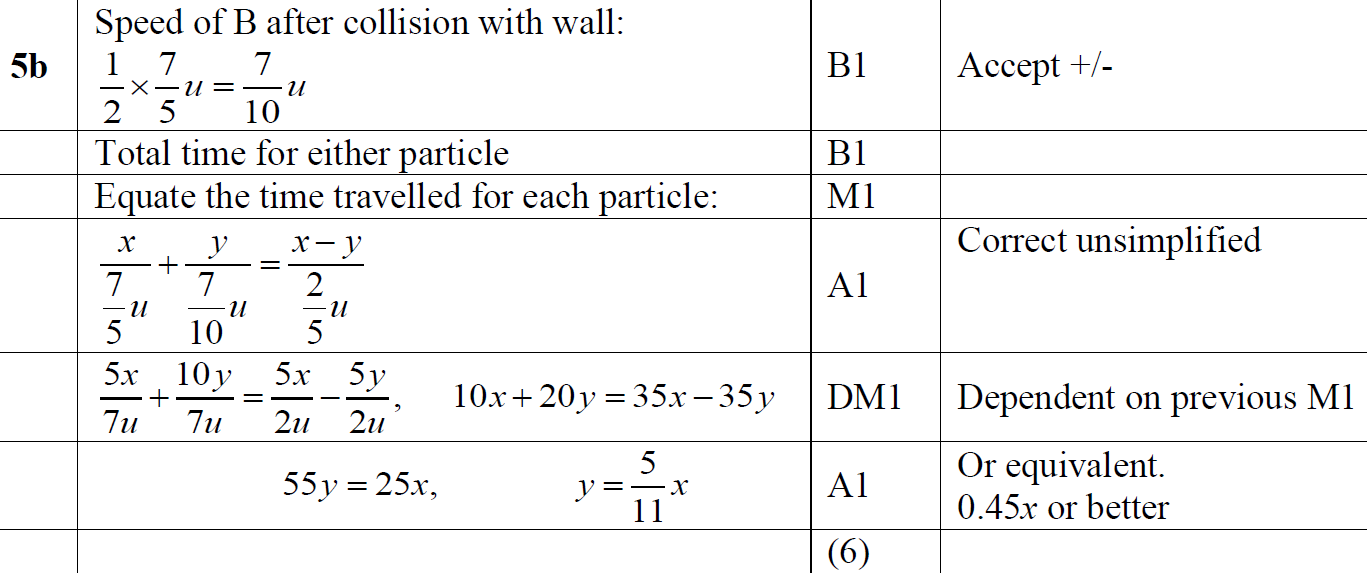 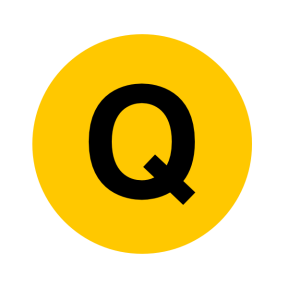 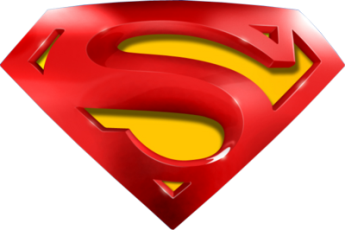 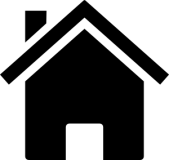 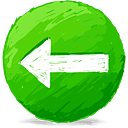 June 2018
B Alternative (i)
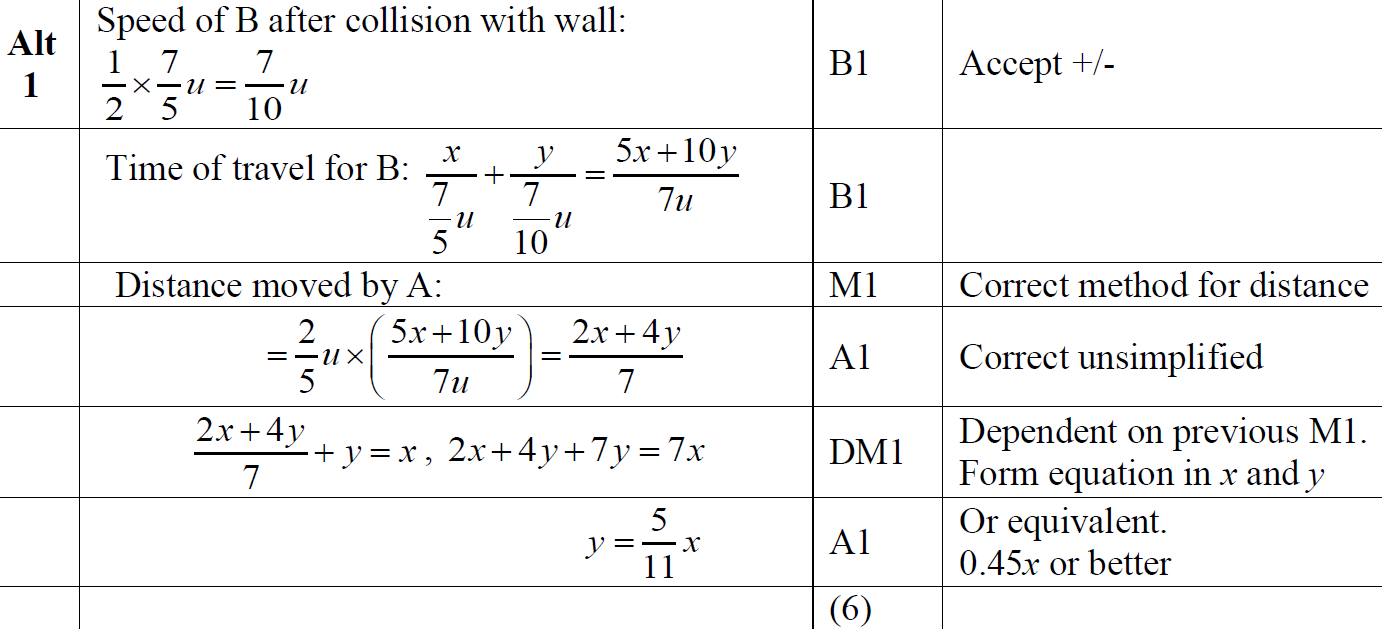 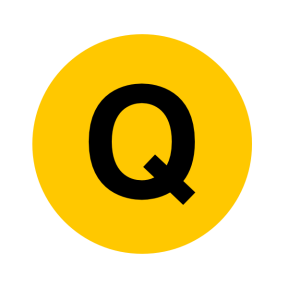 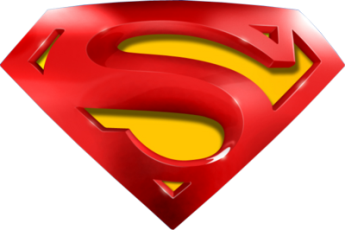 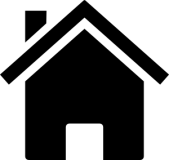 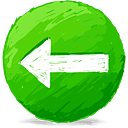 June 2018
B Alternative (ii)
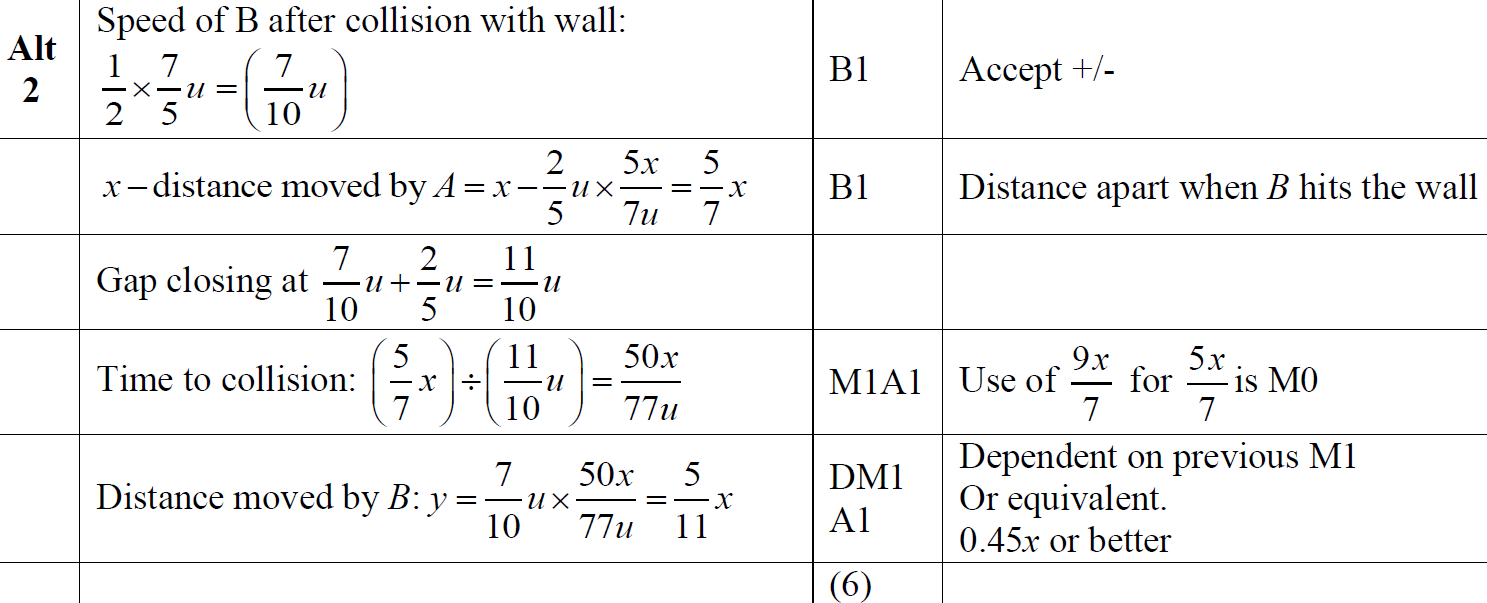 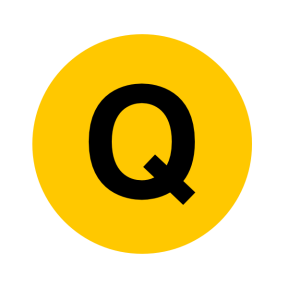 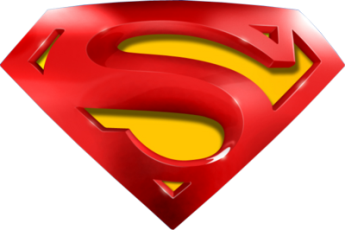 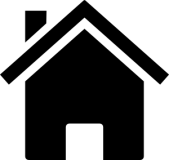 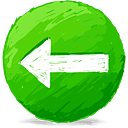 June 2018
B Alternative (iii)
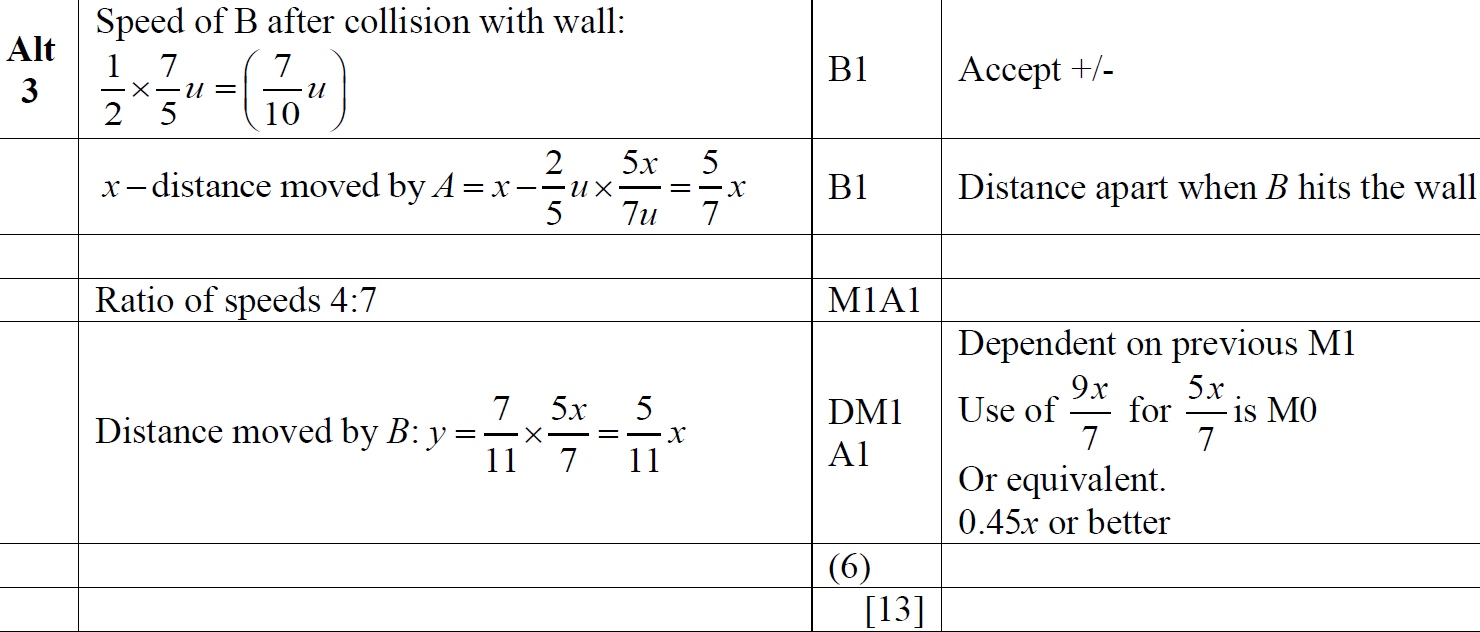 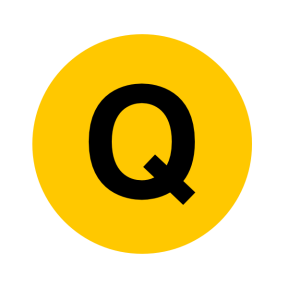 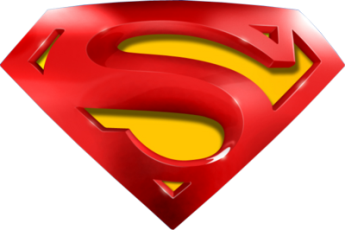 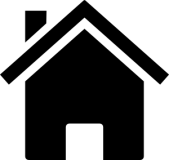 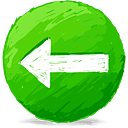 June 2018
B Alternative (iv)
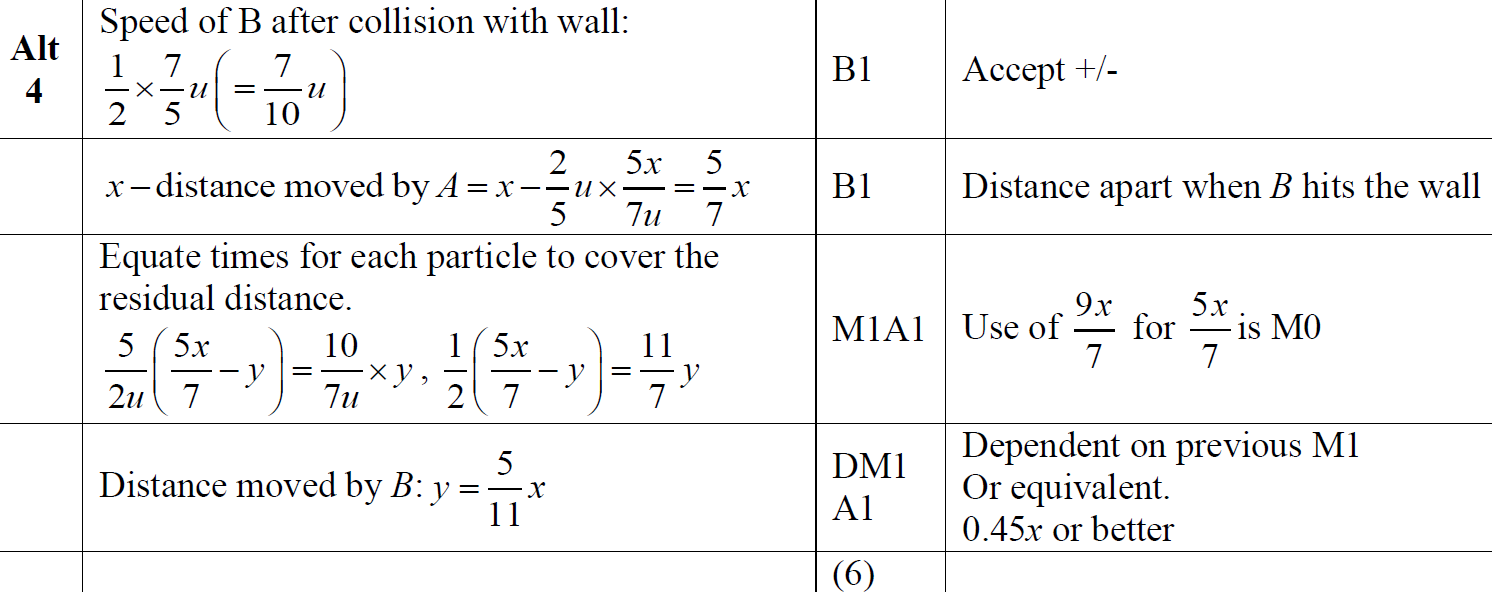 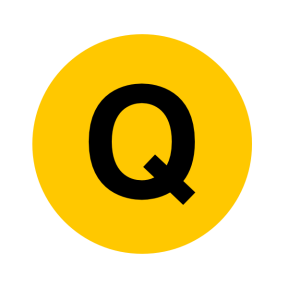 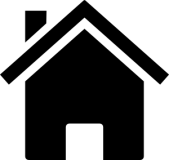 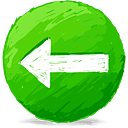 June 2019
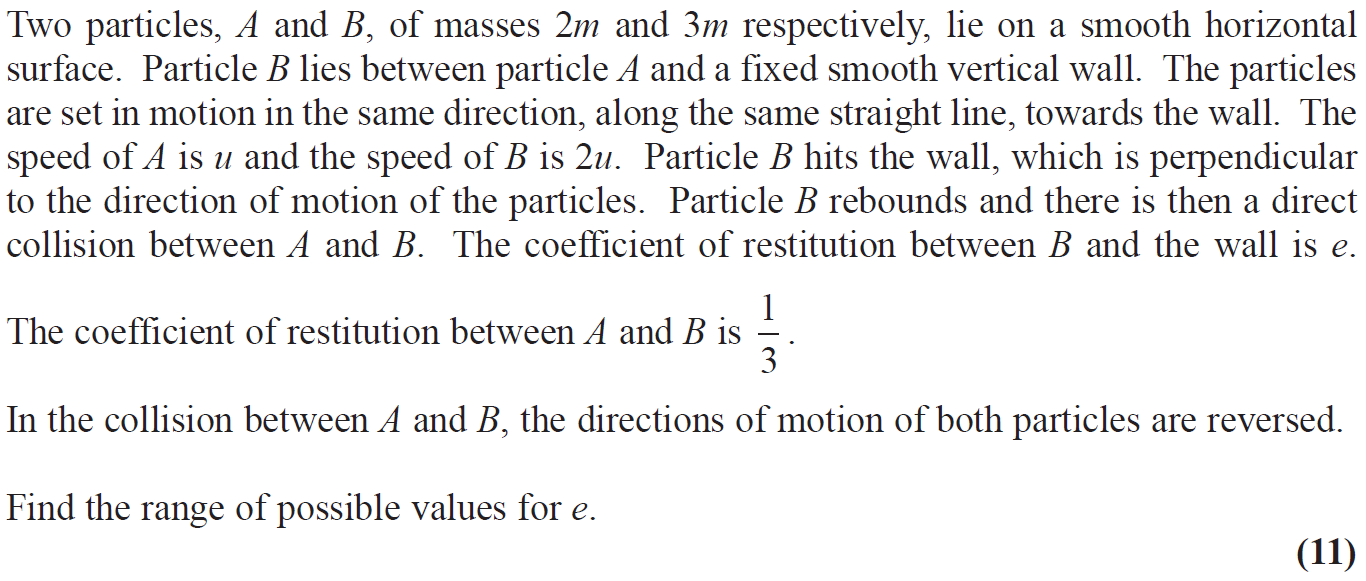 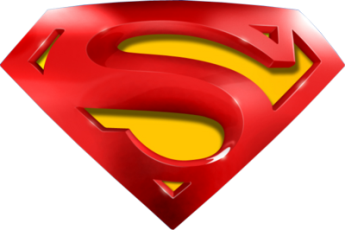 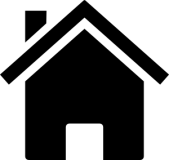 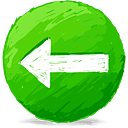 June 2019
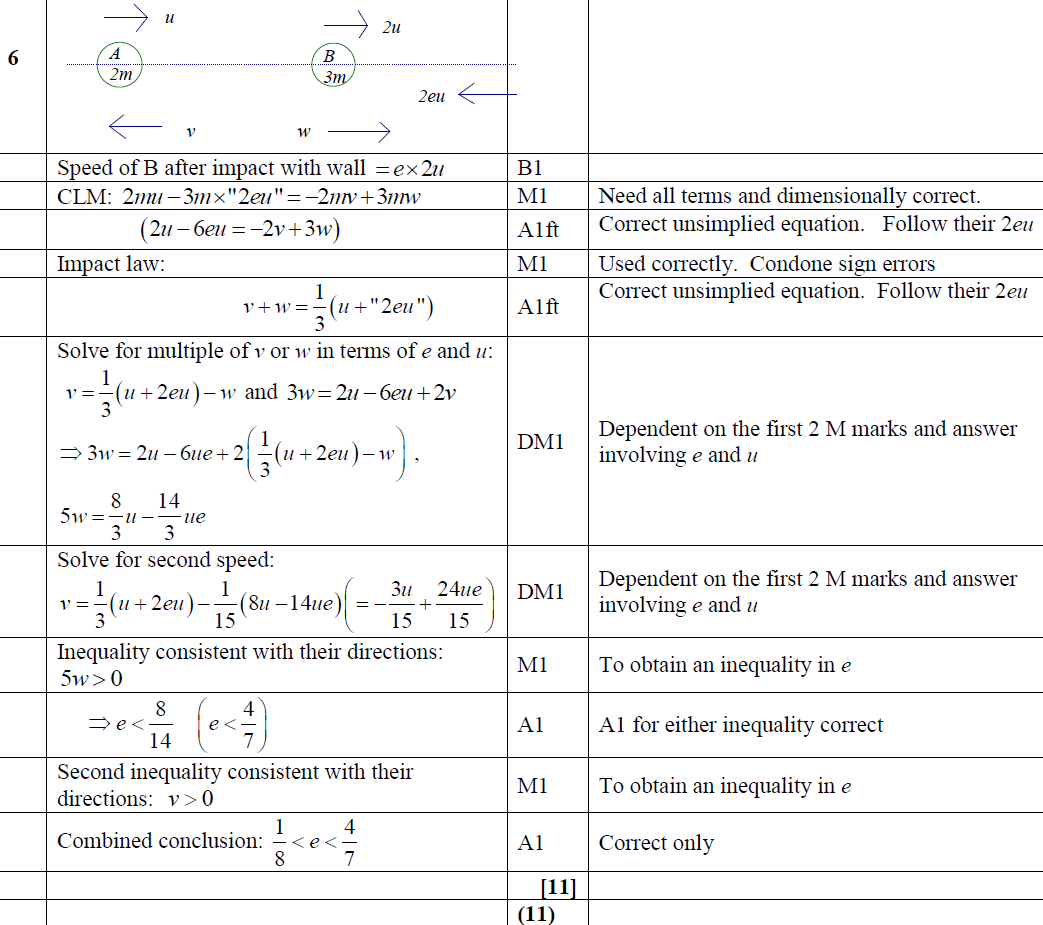 A
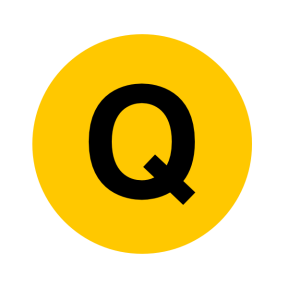 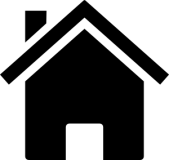 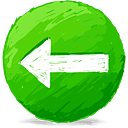 Collisions:
Two Spheres Direct Impact
Old Spec Q’s
Specimen
Specimen
SAM
SAM*
2019
2018*
2019 (i)
2019 (ii)
includes kinetic energy
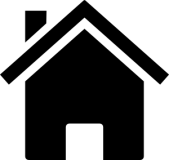 *also includes one sphere direct impact
Specimen
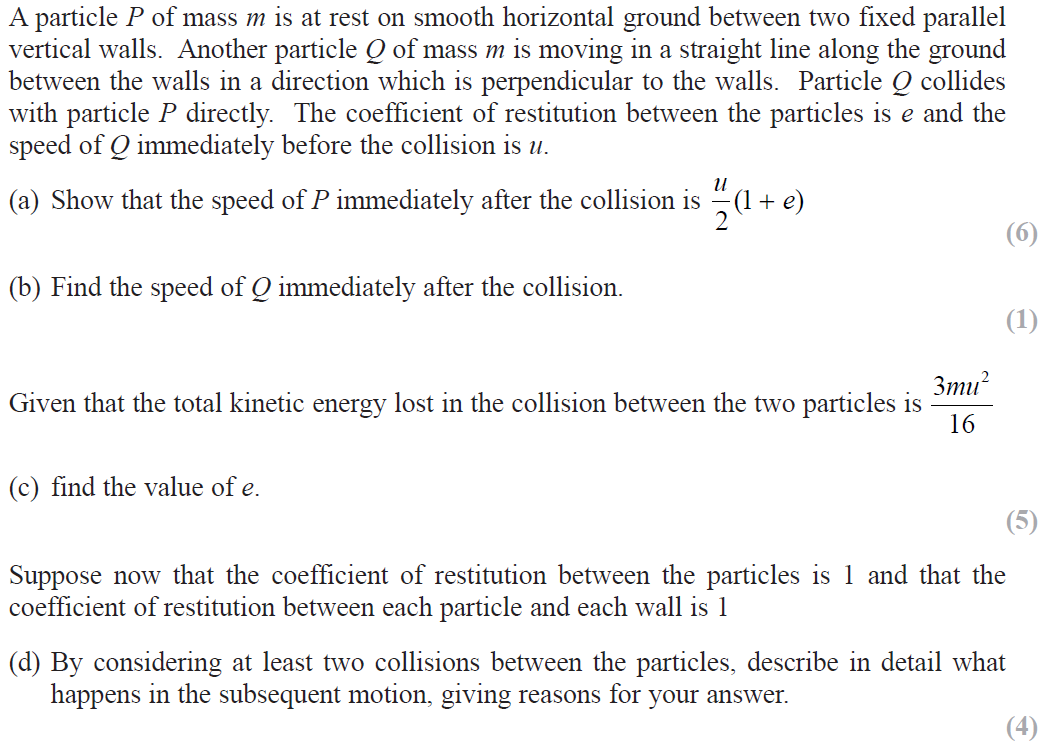 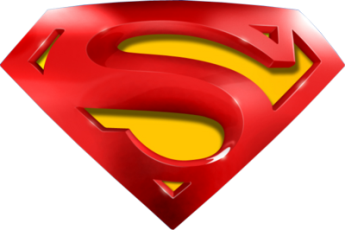 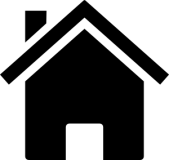 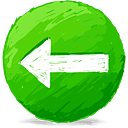 Specimen
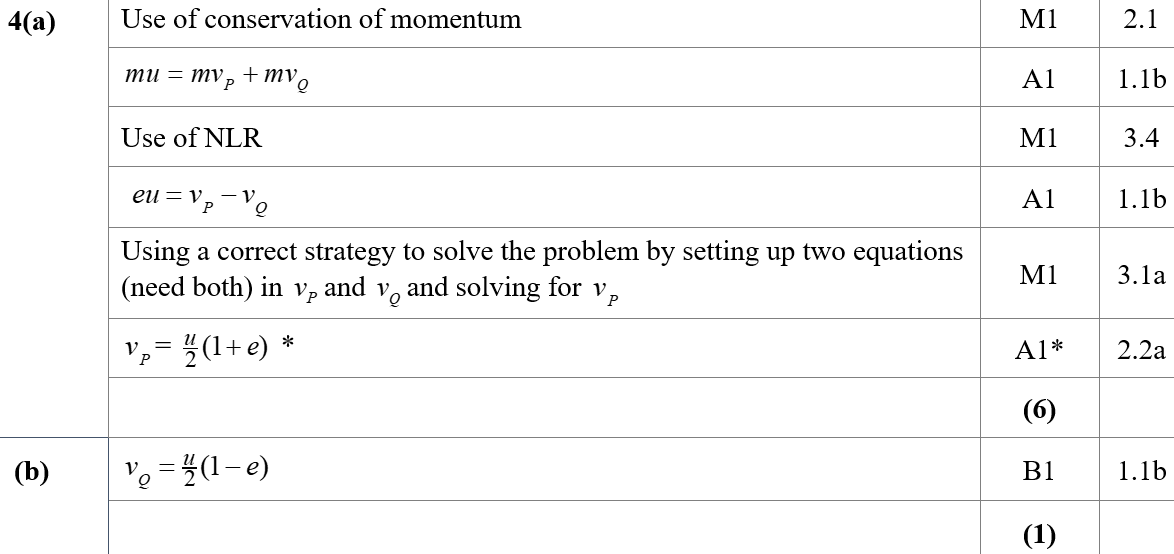 A
B
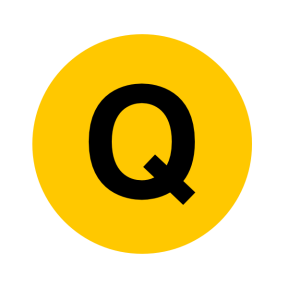 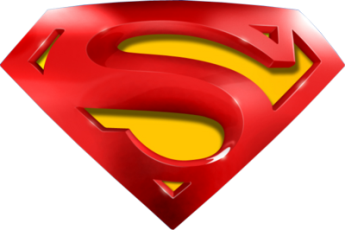 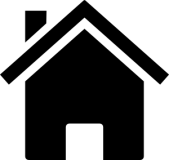 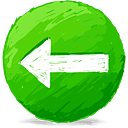 Specimen
C
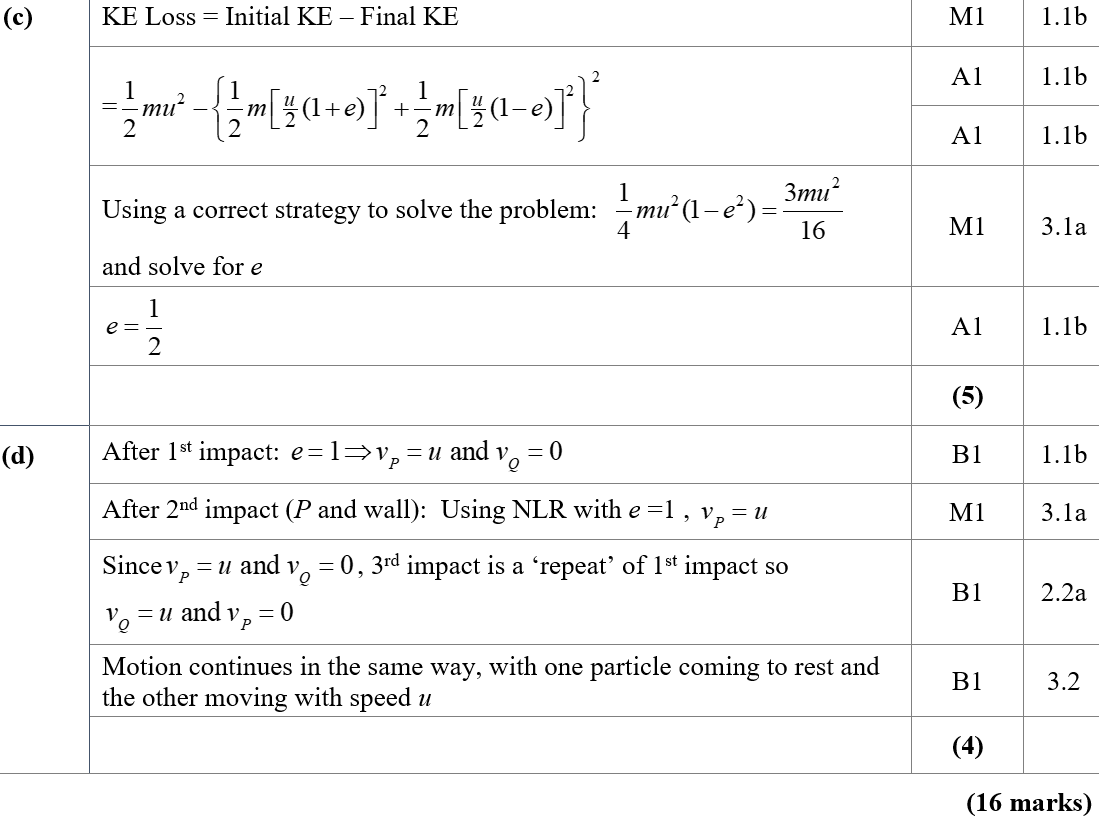 D
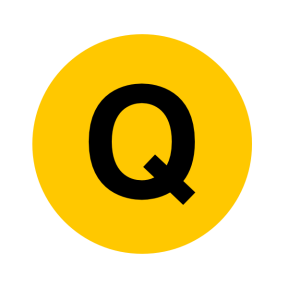 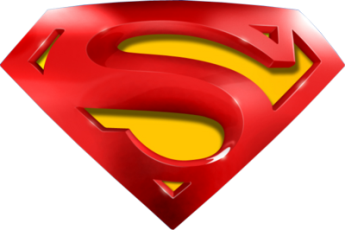 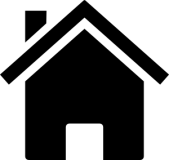 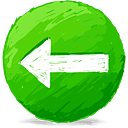 Specimen
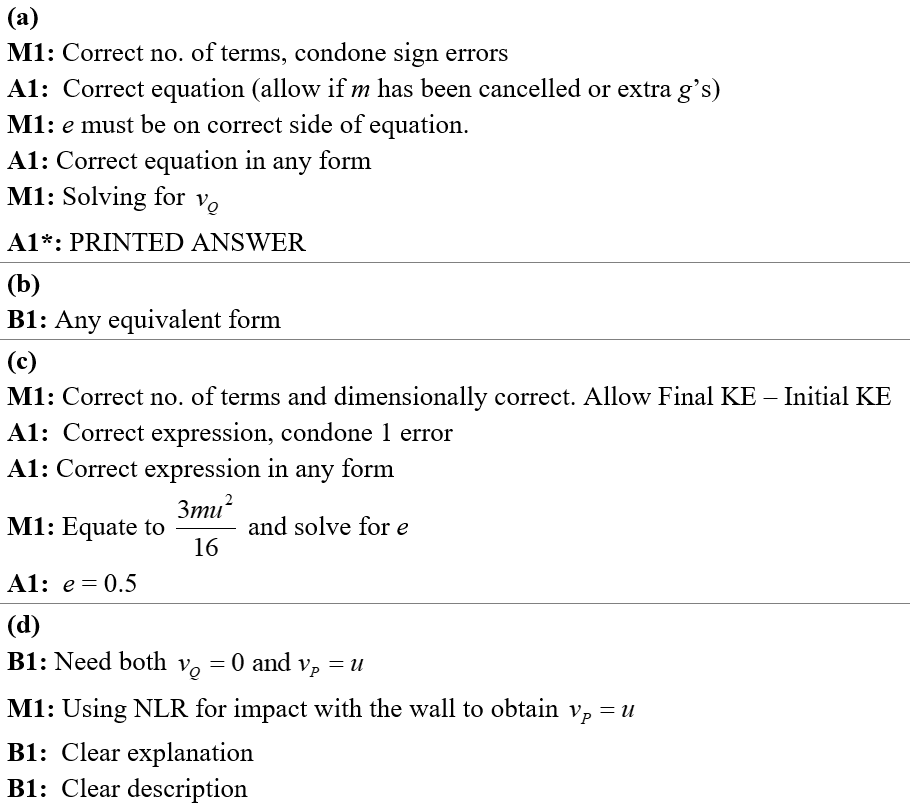 A notes
B notes
C notes
D notes
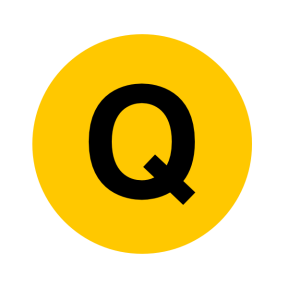 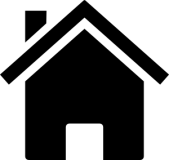 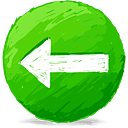 SAM
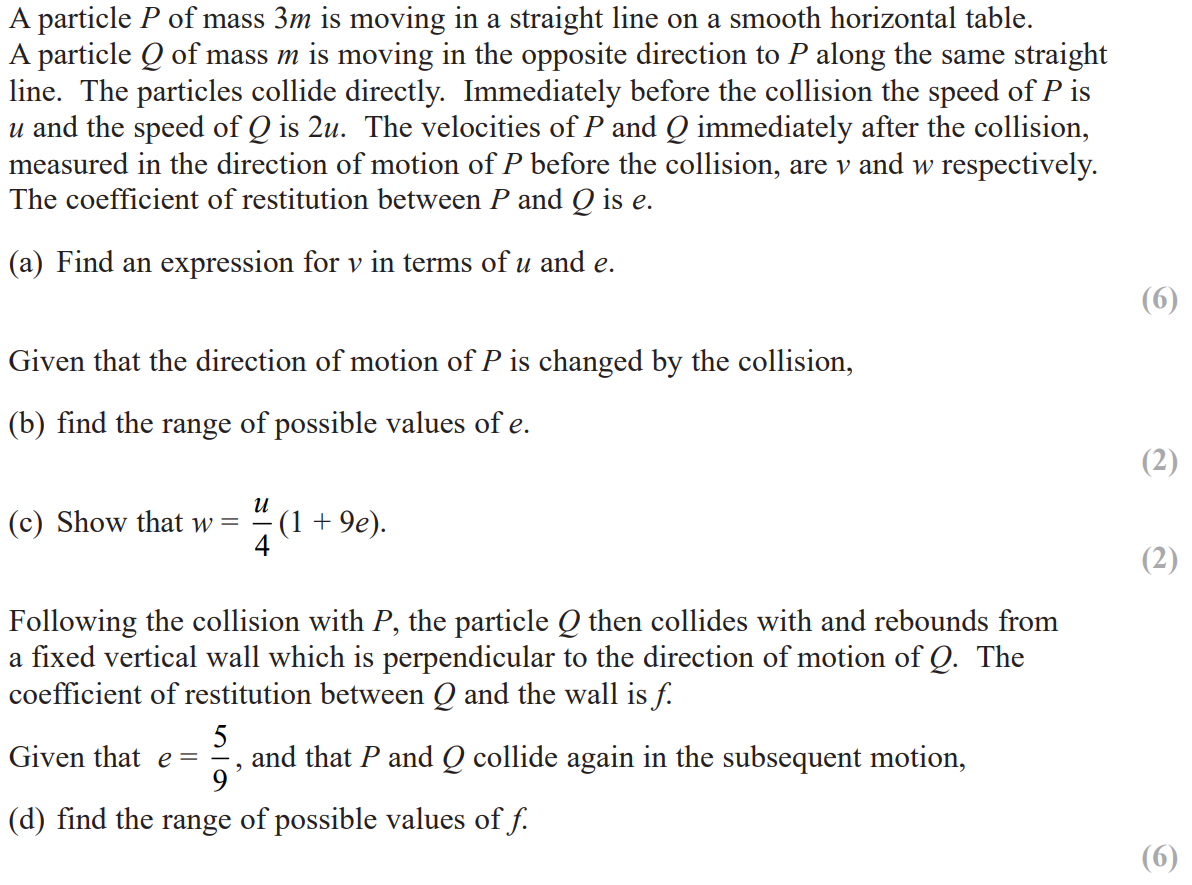 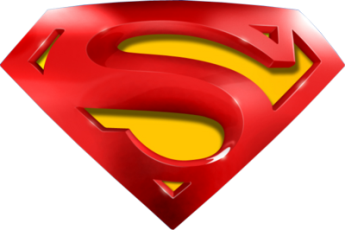 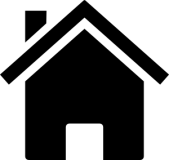 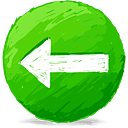 SAM
A
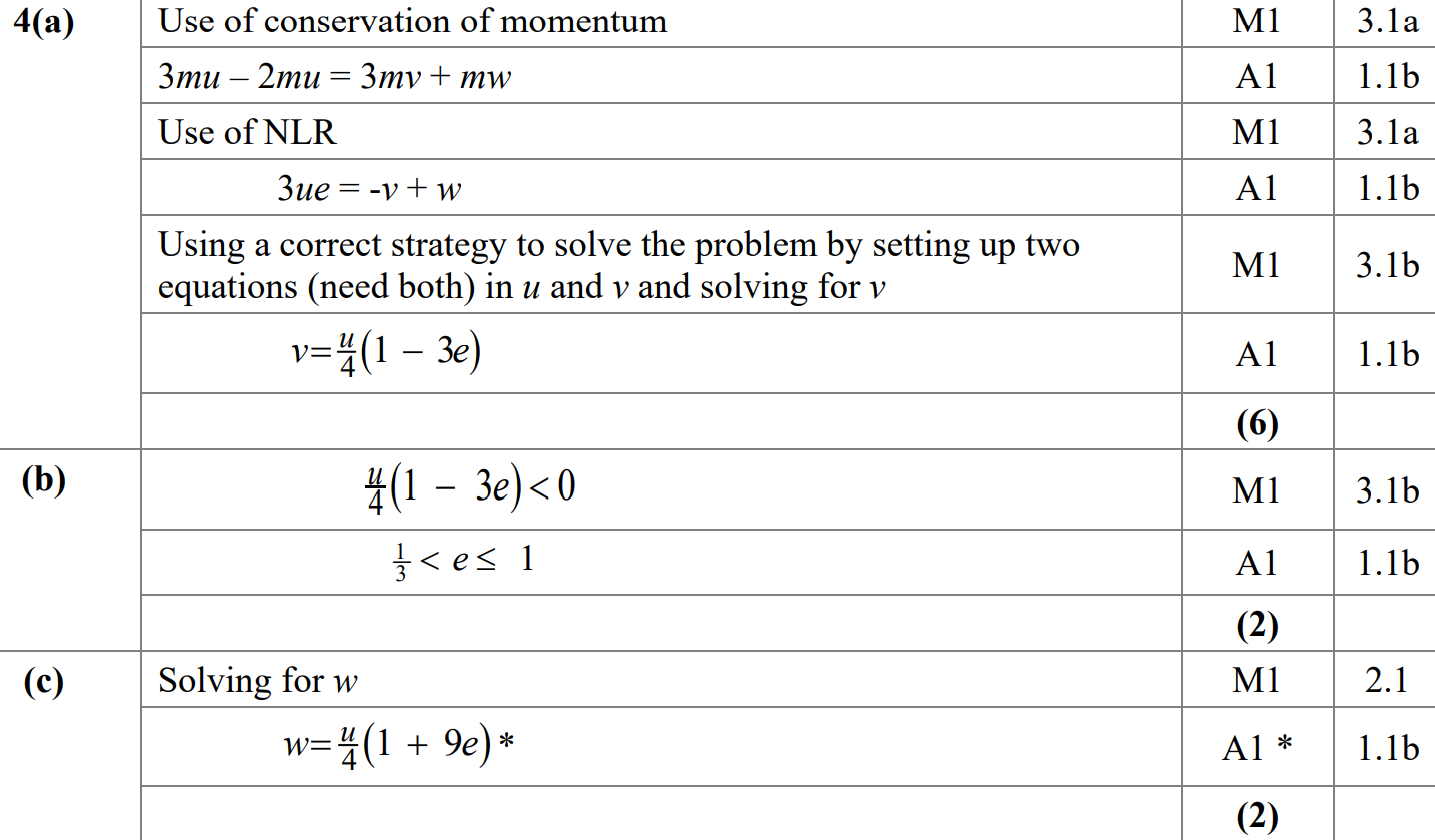 B
C
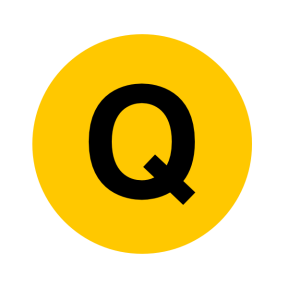 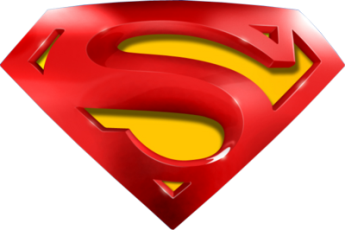 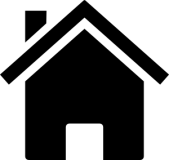 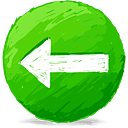 SAM
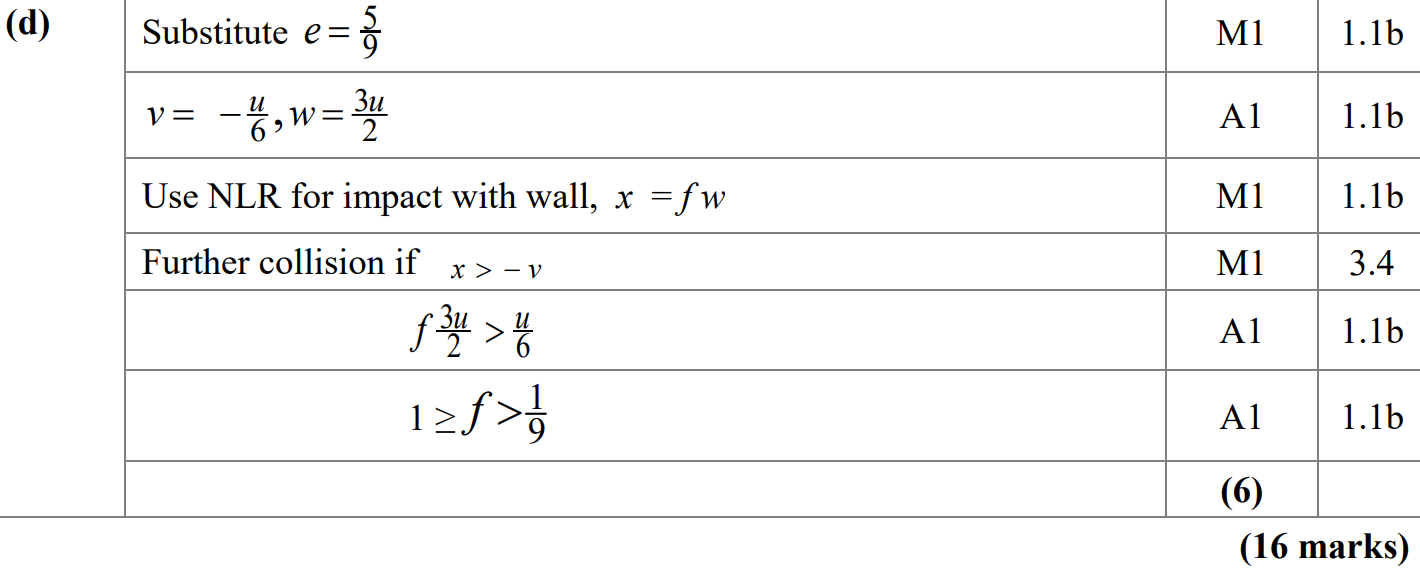 D
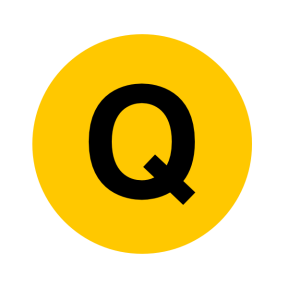 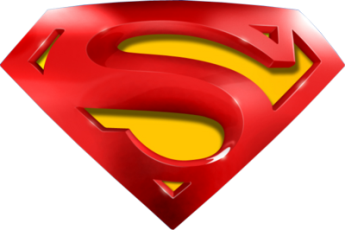 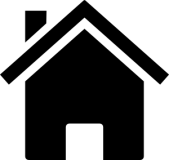 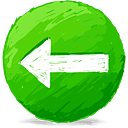 SAM
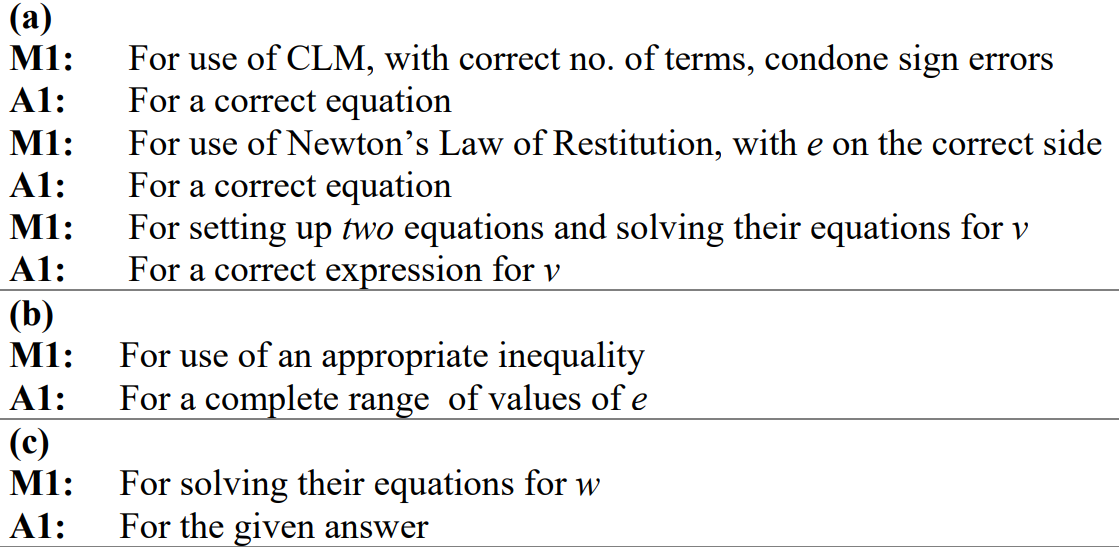 A notes
B notes
C notes
D notes
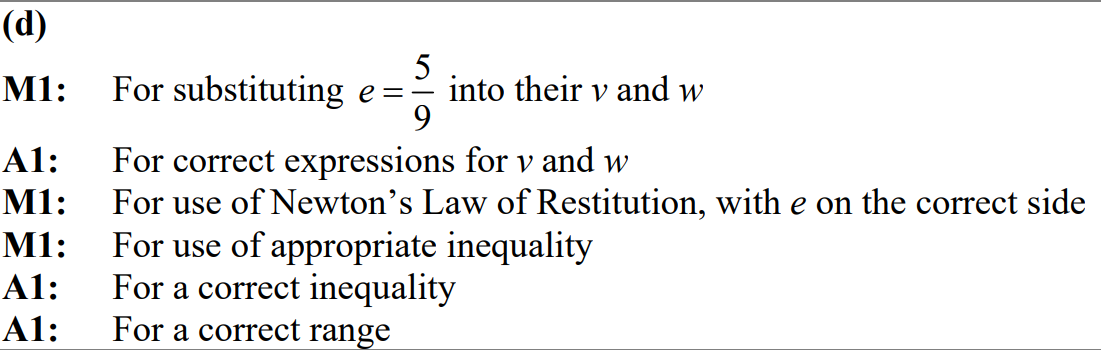 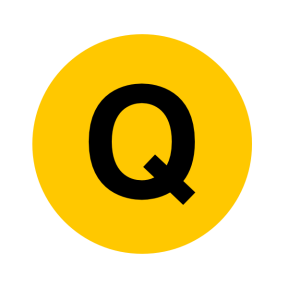 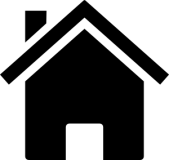 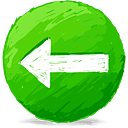 2018
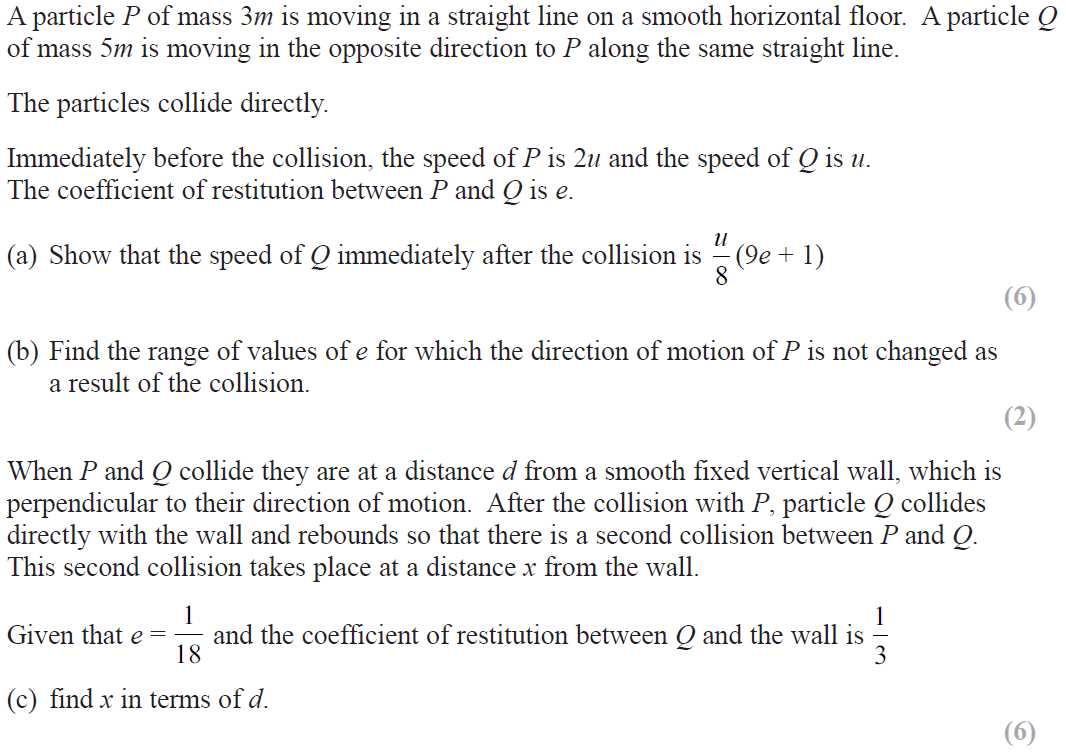 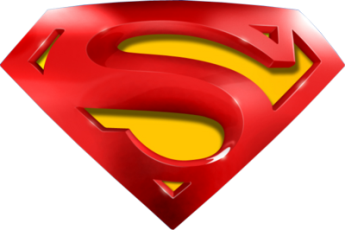 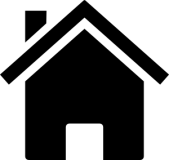 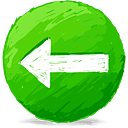 2018
A
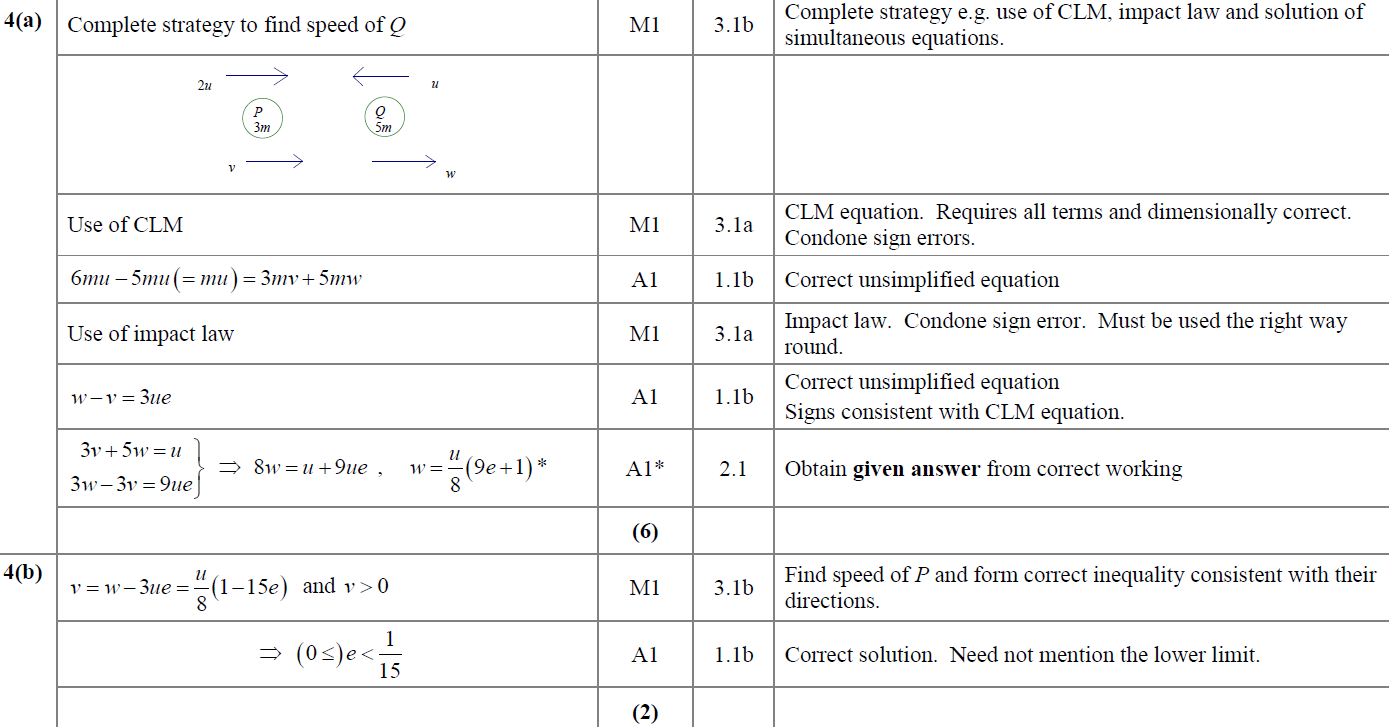 B
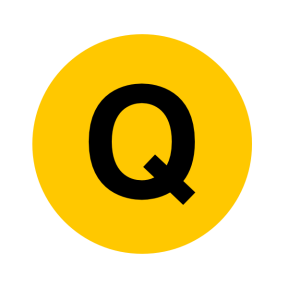 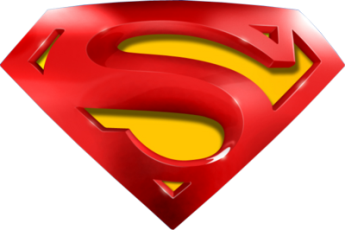 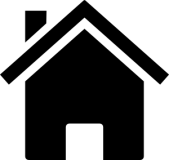 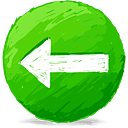 2018
C
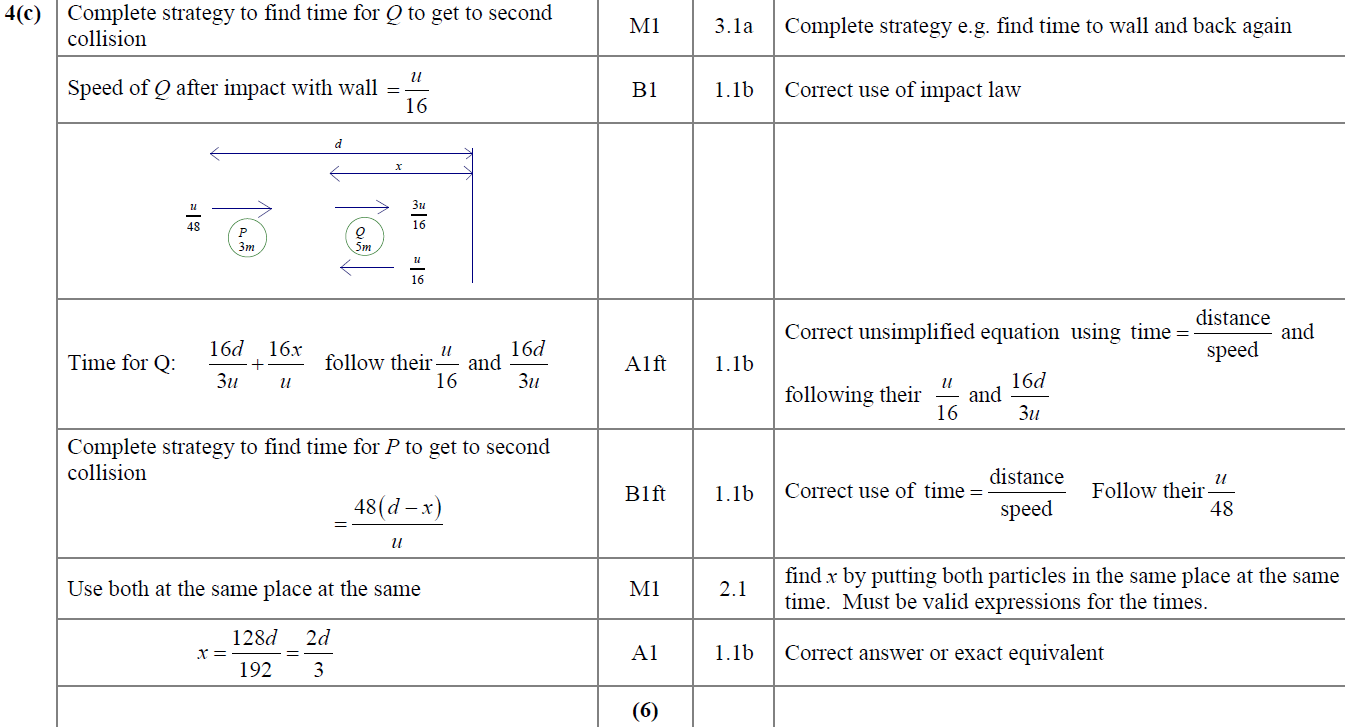 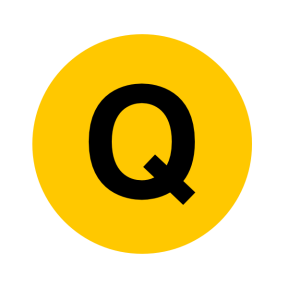 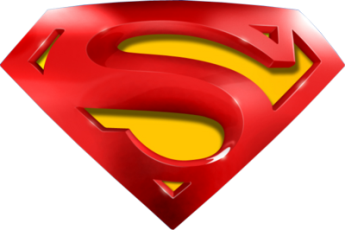 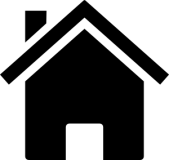 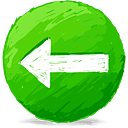 2018
A (SF)
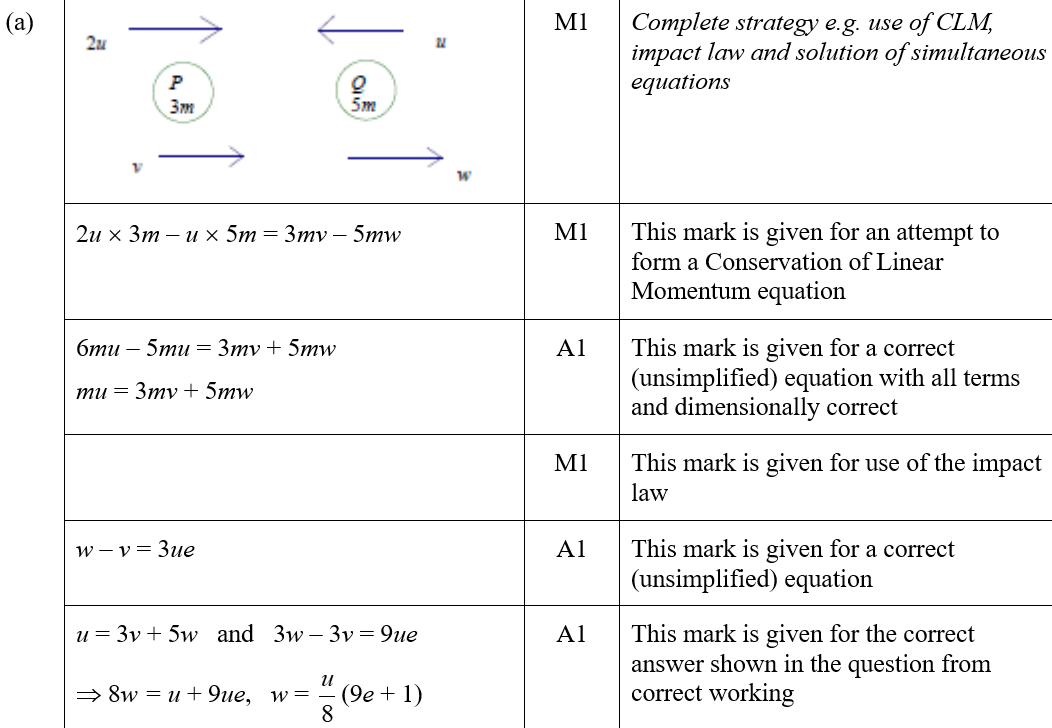 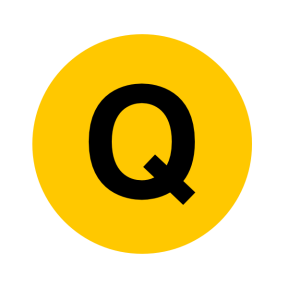 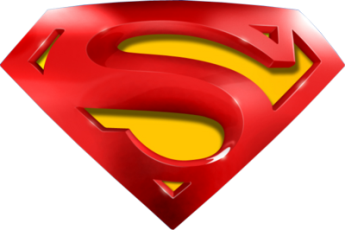 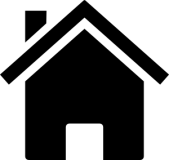 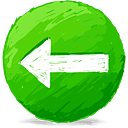 2018
B (SF)
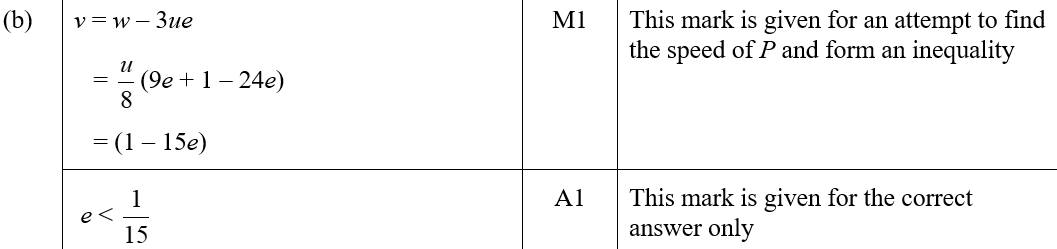 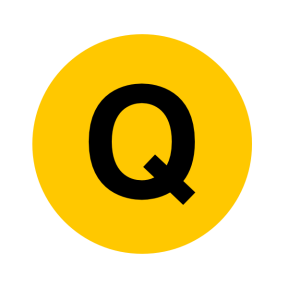 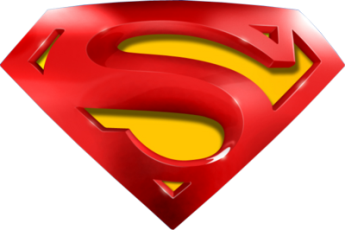 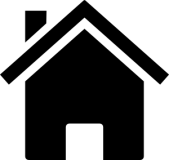 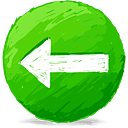 2018
C (SF)
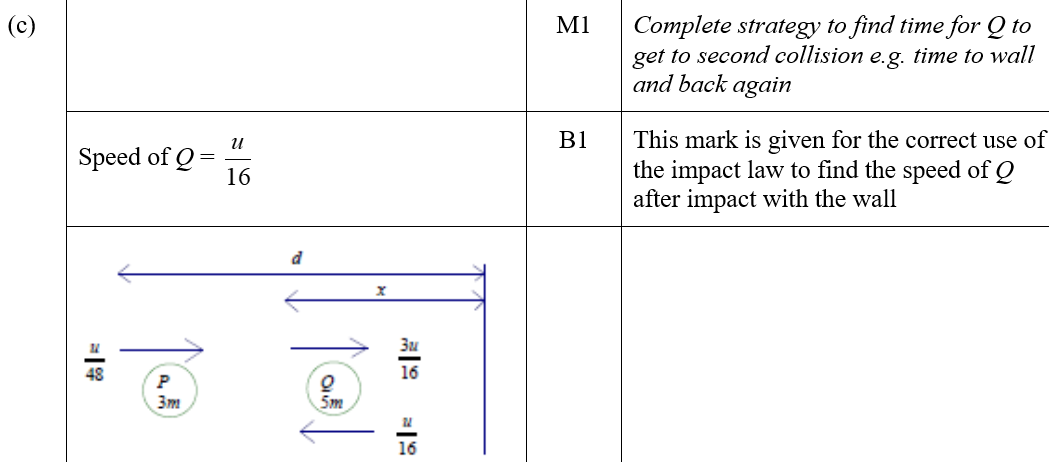 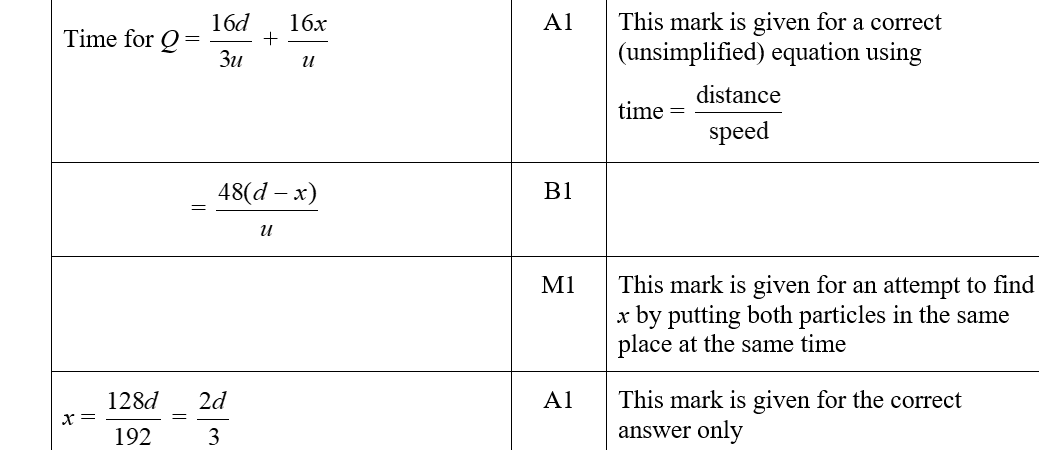 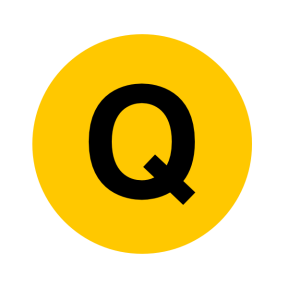 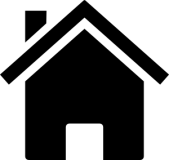 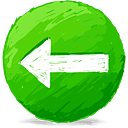 2019
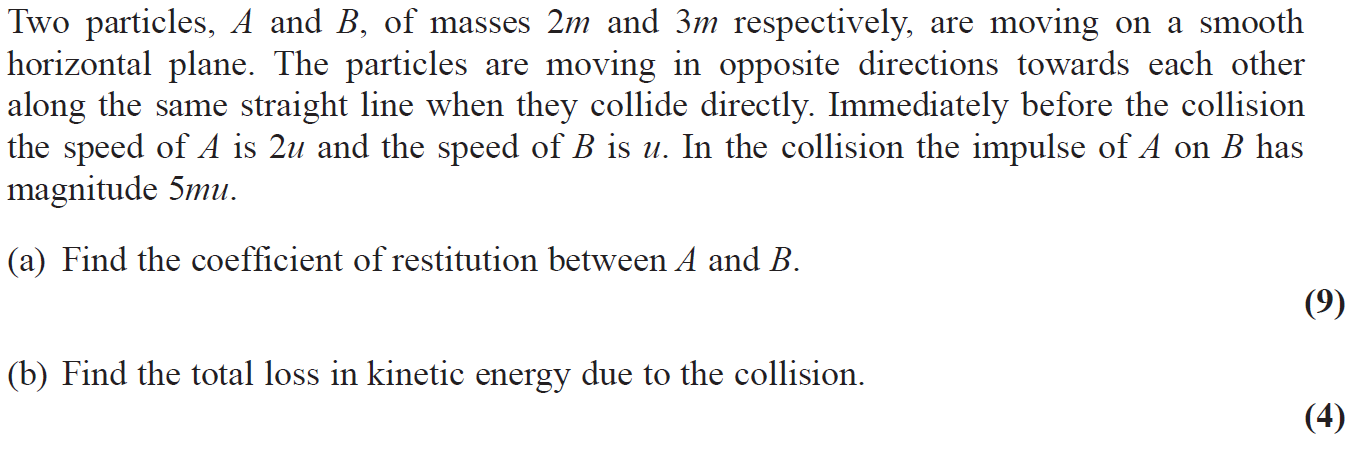 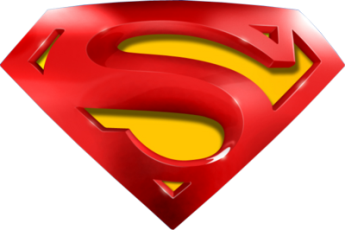 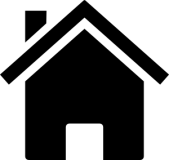 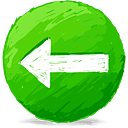 2019
A
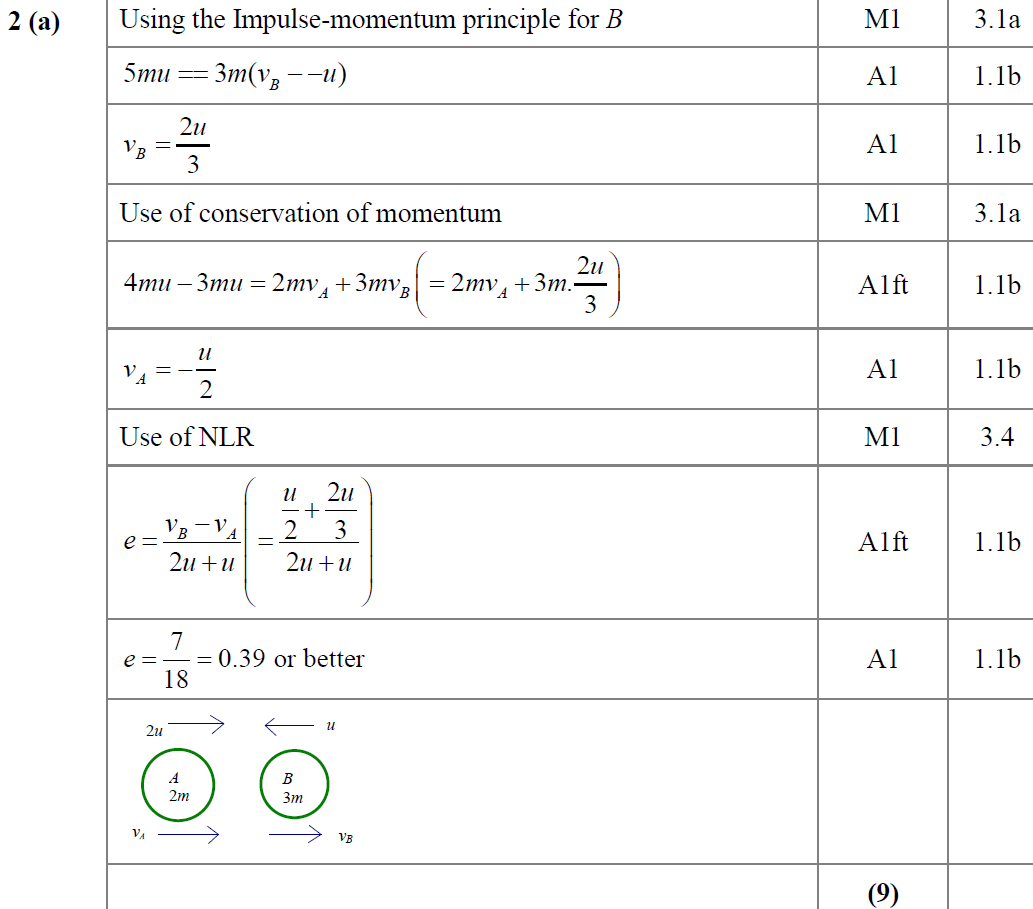 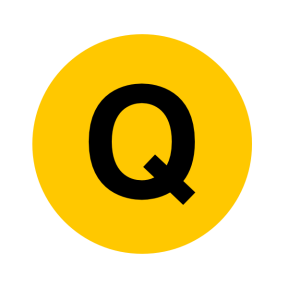 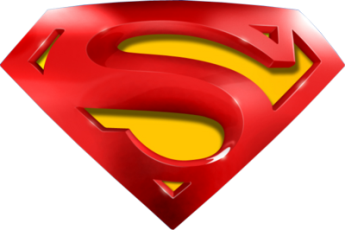 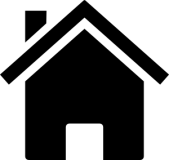 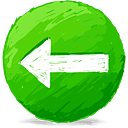 2019
B
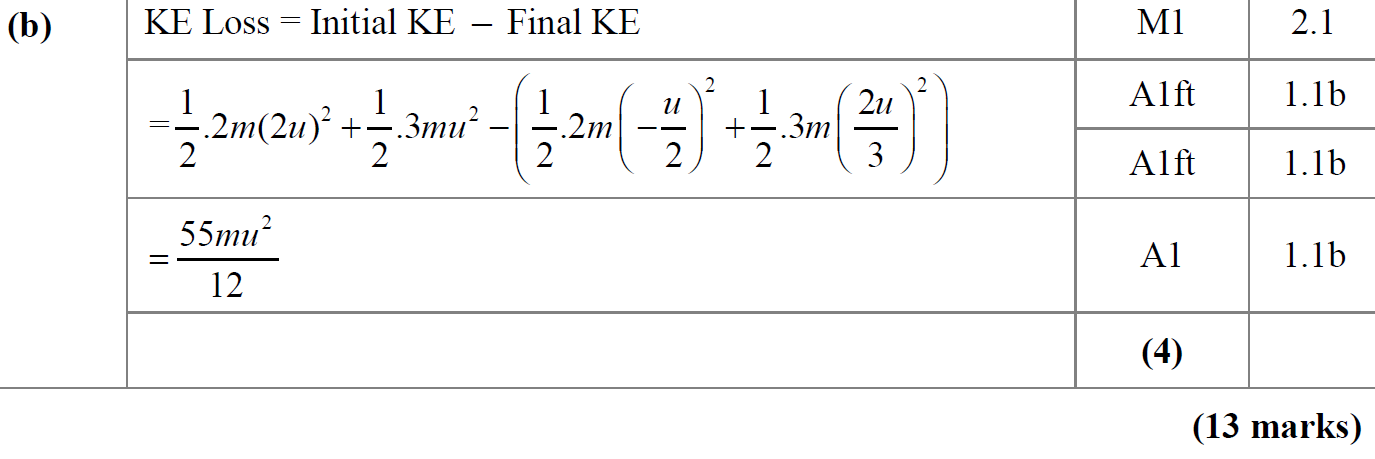 B notes
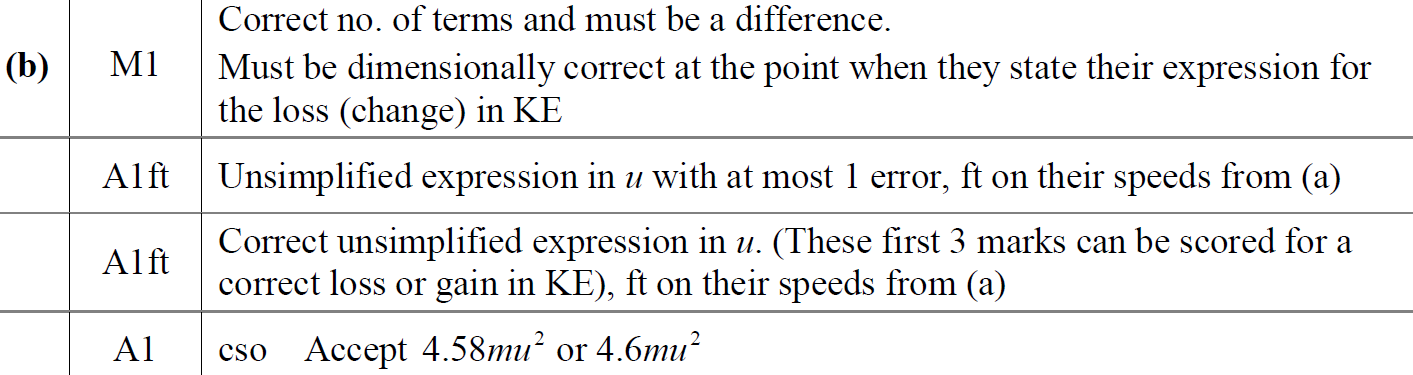 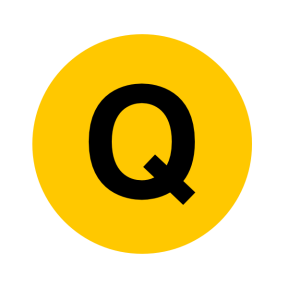 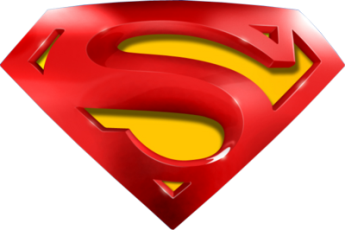 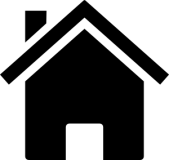 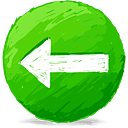 2019
A notes
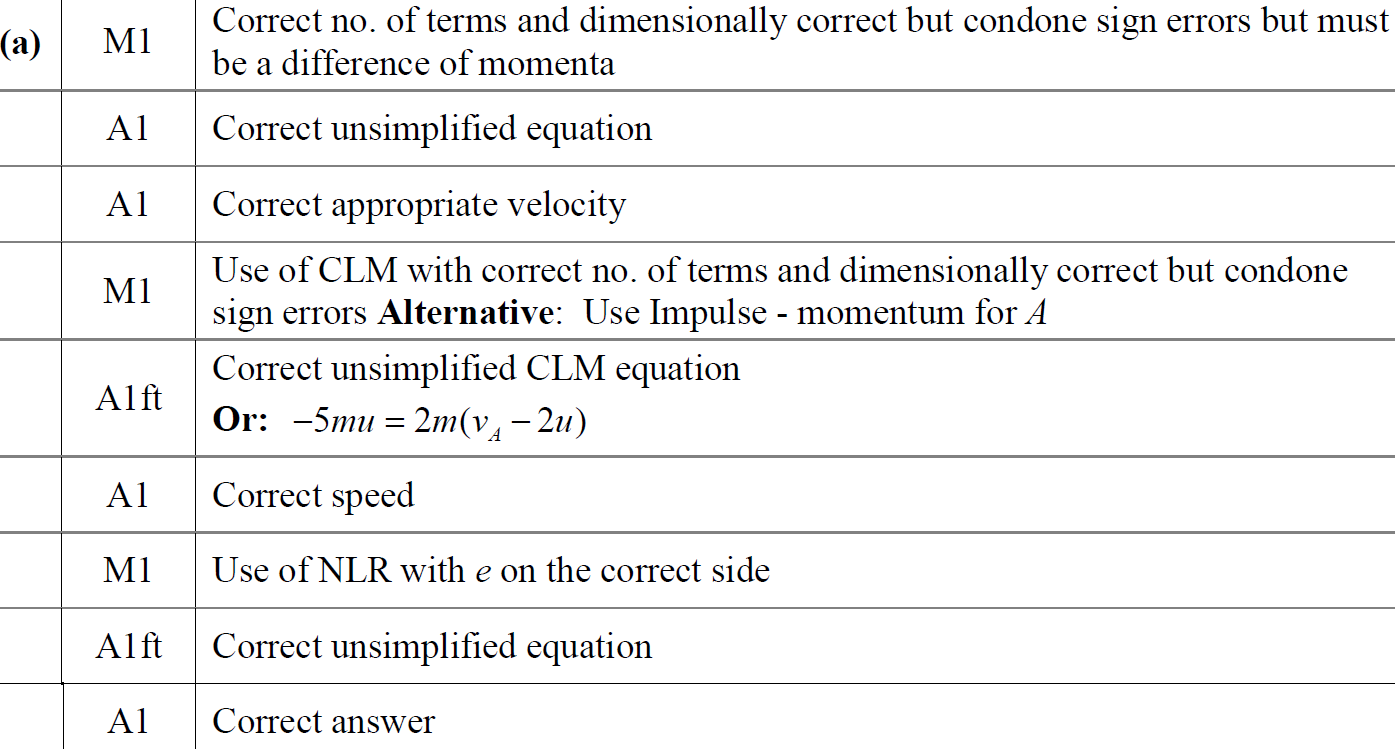 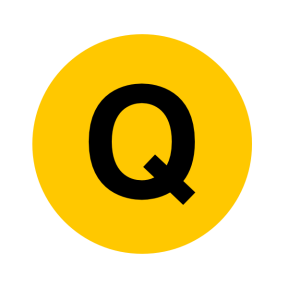 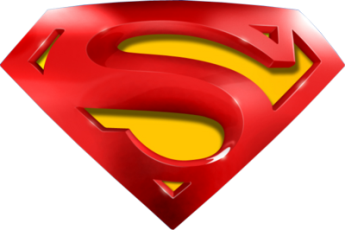 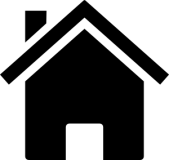 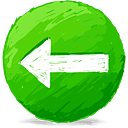 2019
A Alternative
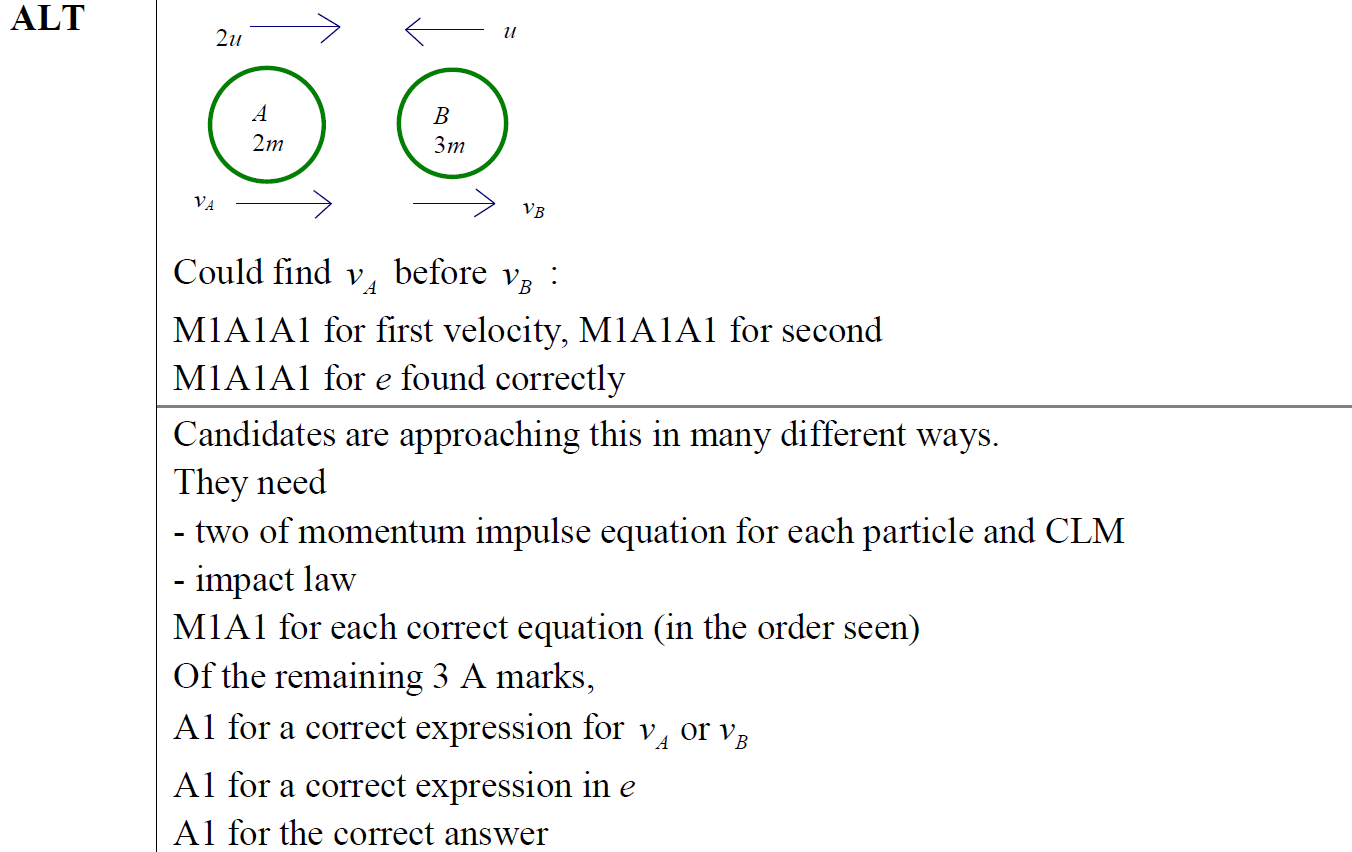 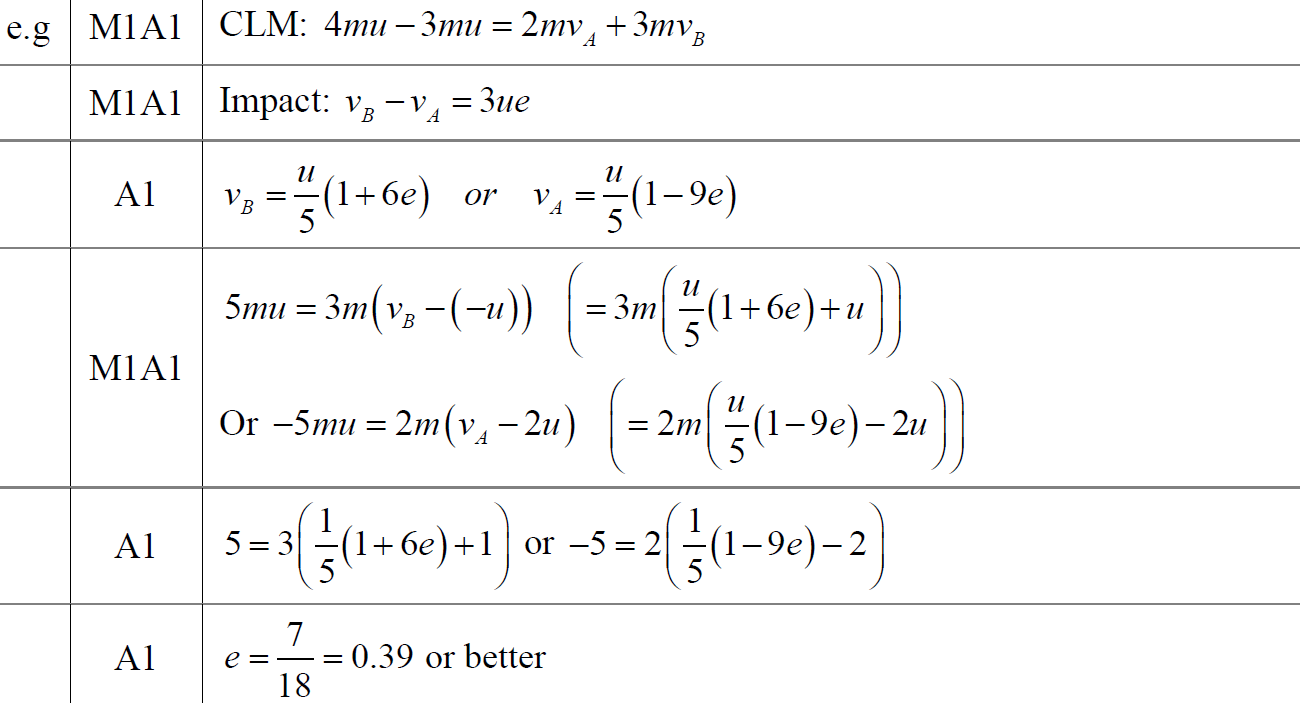 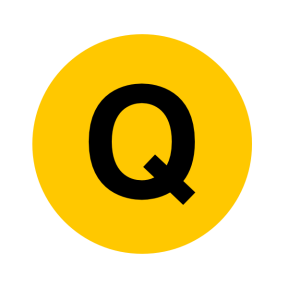 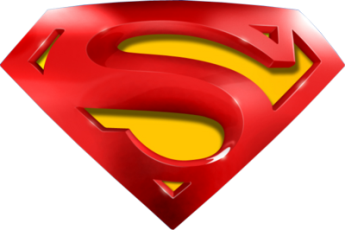 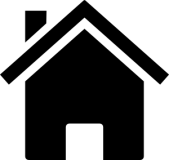 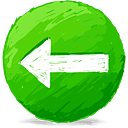 2019
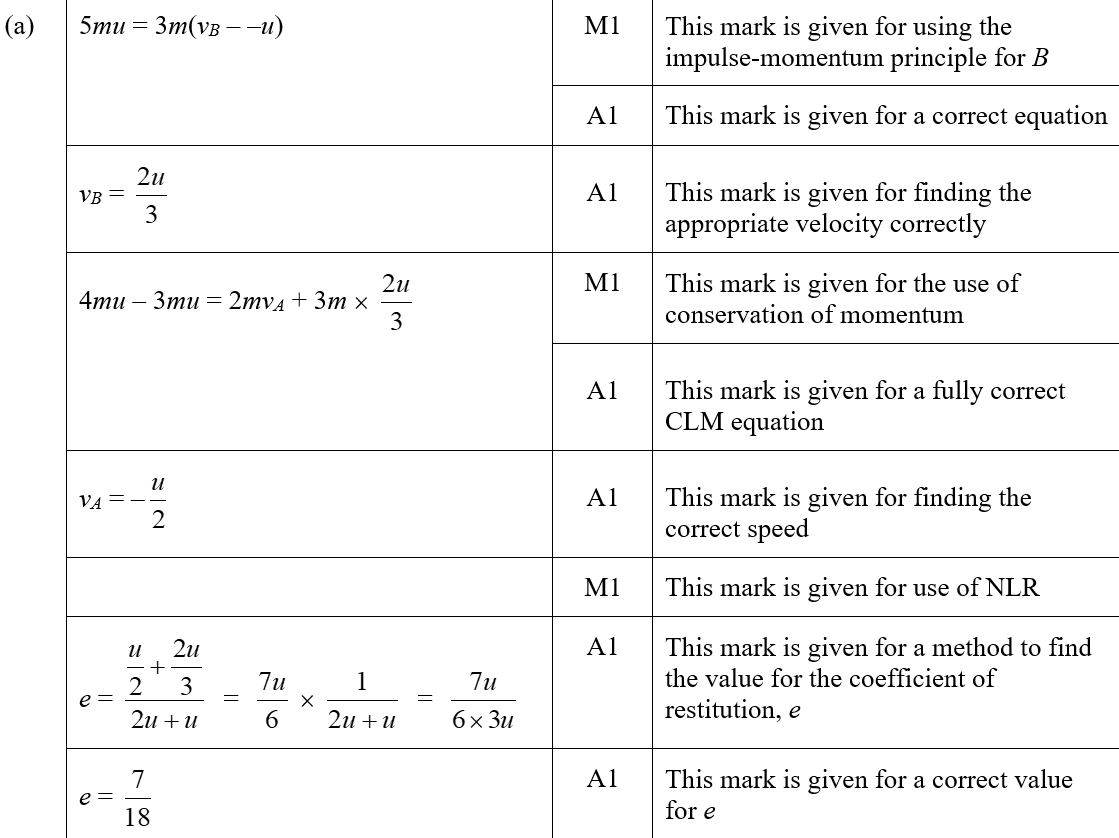 A (SF)
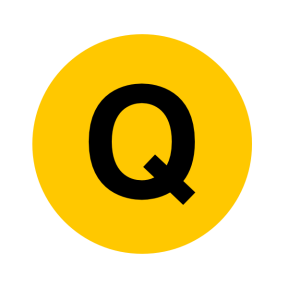 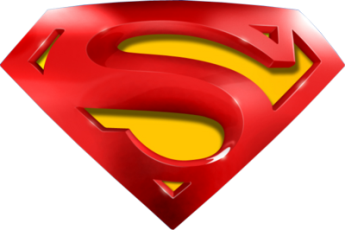 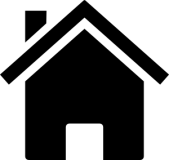 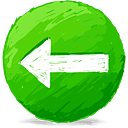 2019
B (SF)
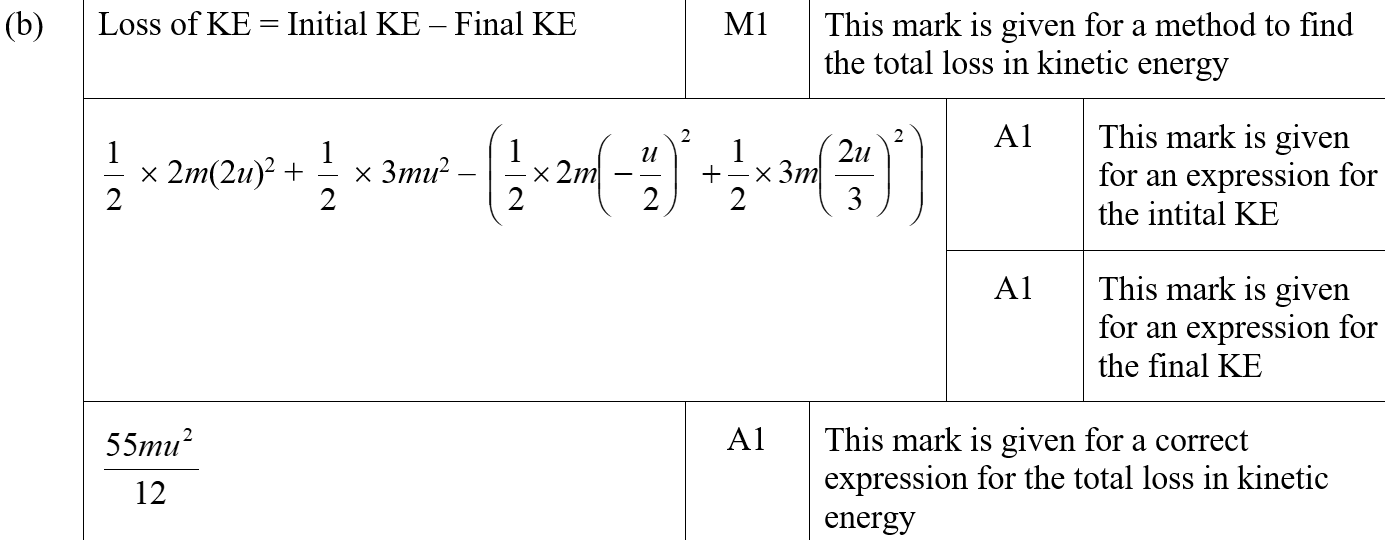 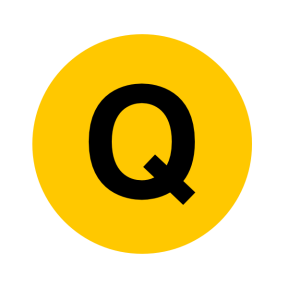 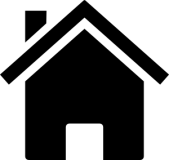 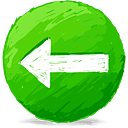 2019
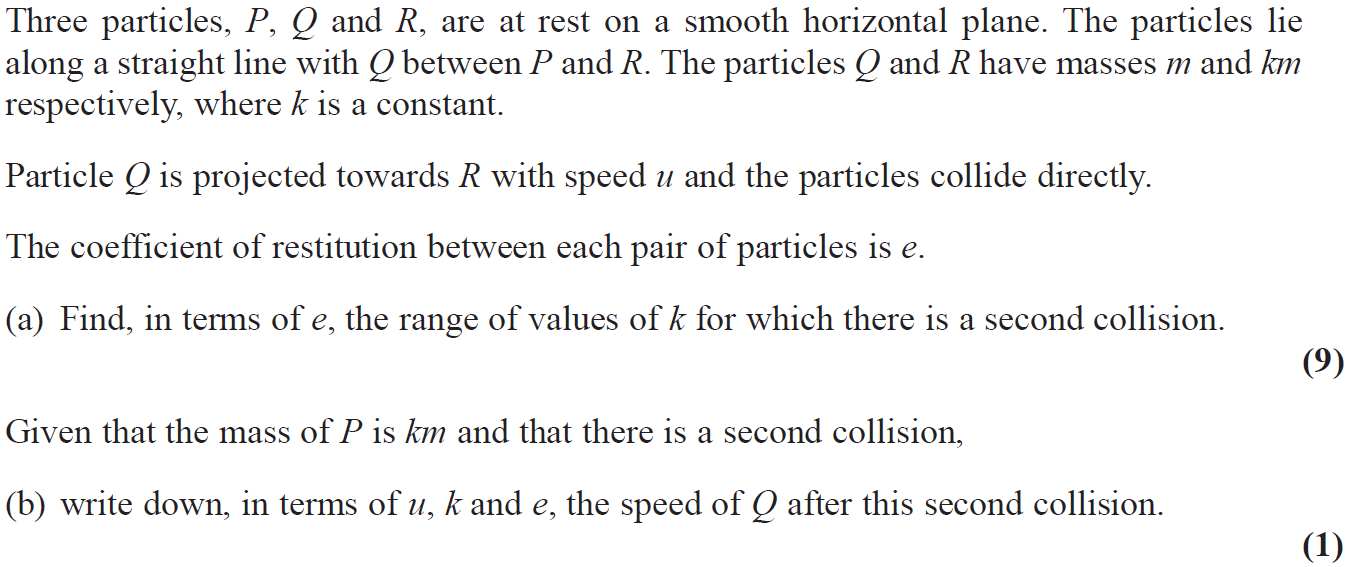 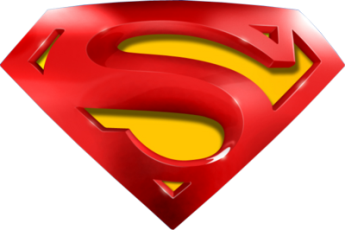 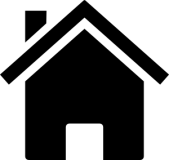 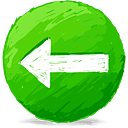 2019
A
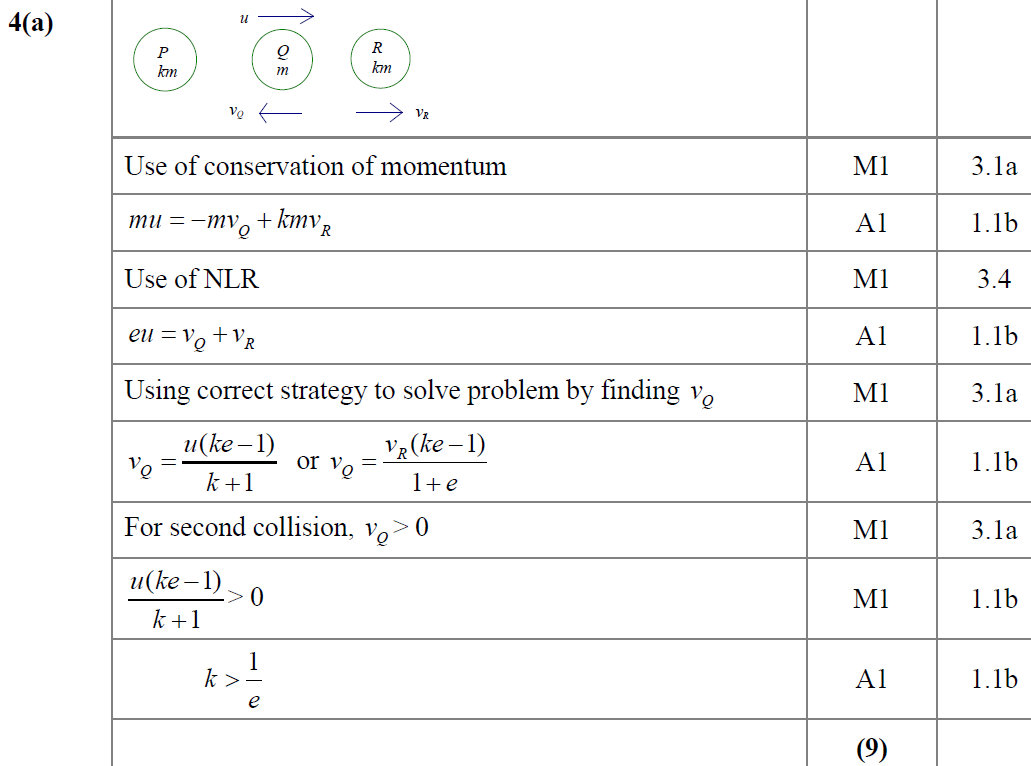 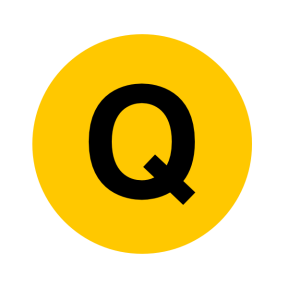 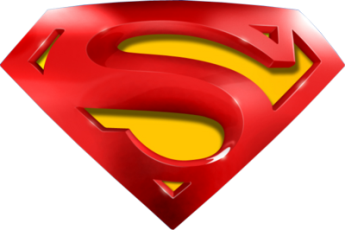 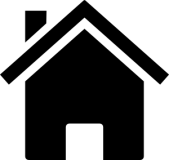 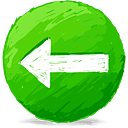 2019
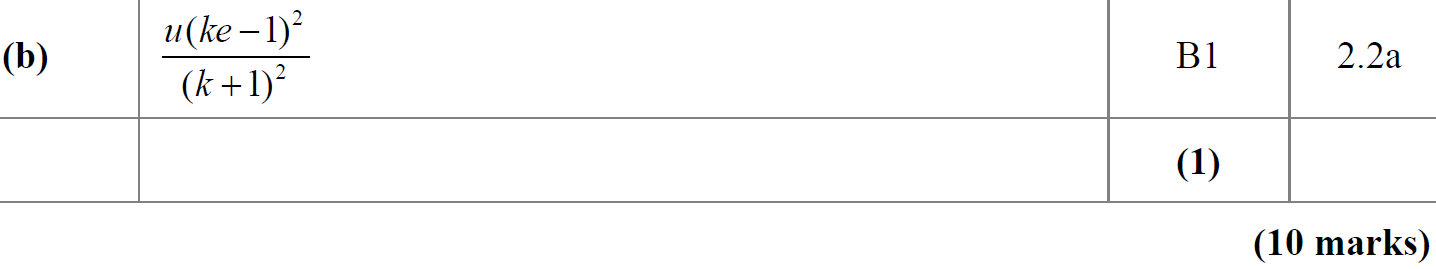 B
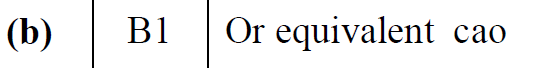 B notes
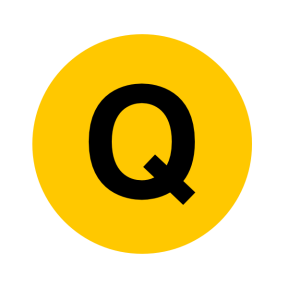 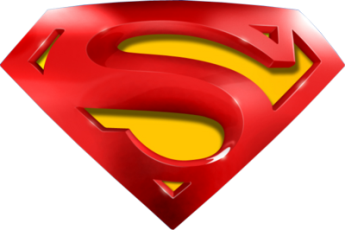 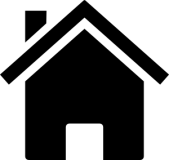 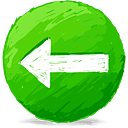 2019
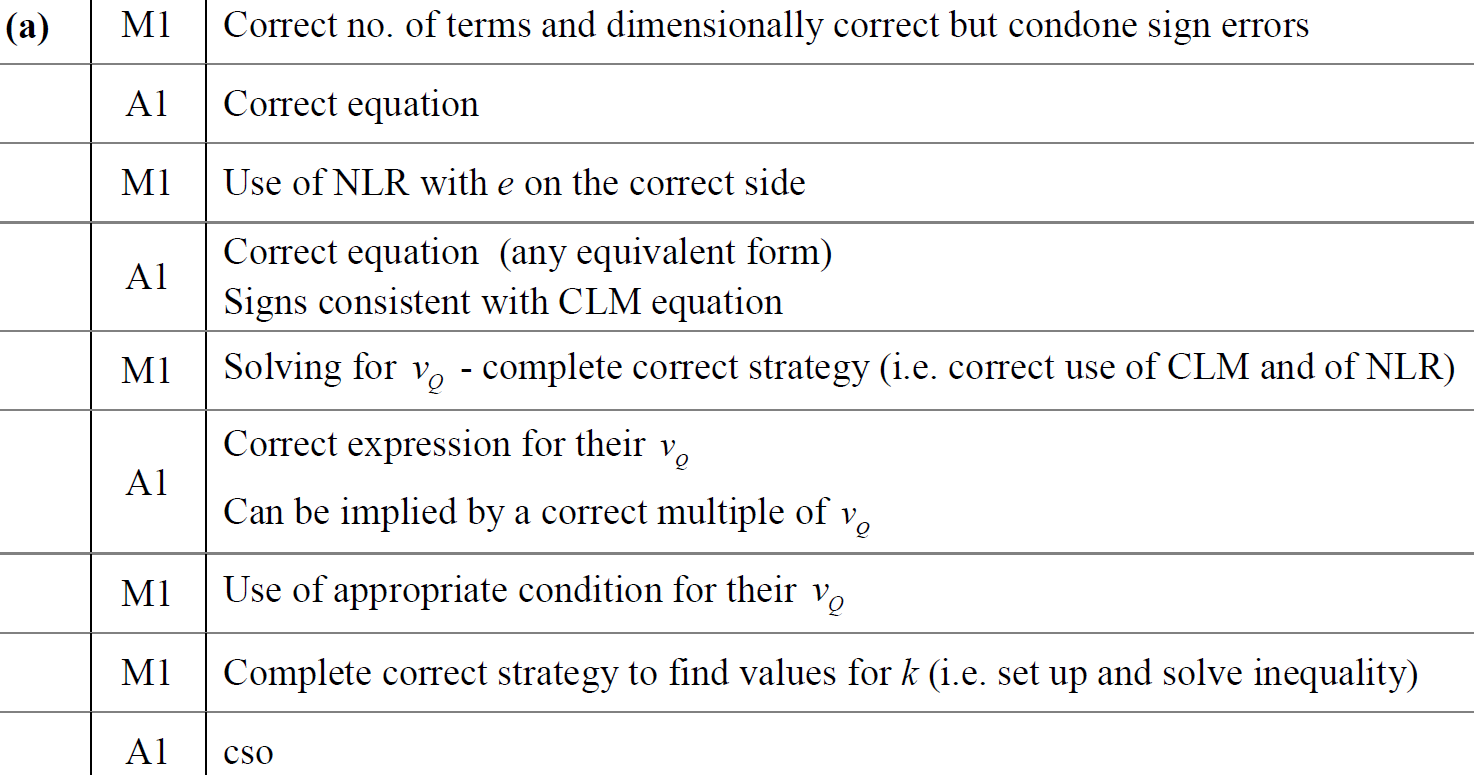 A notes
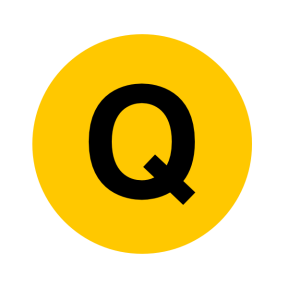 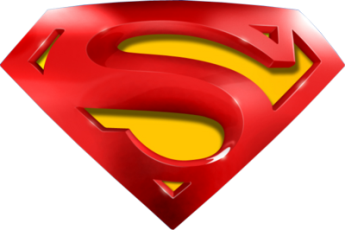 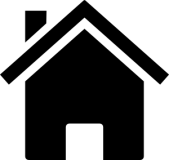 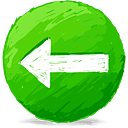 2019
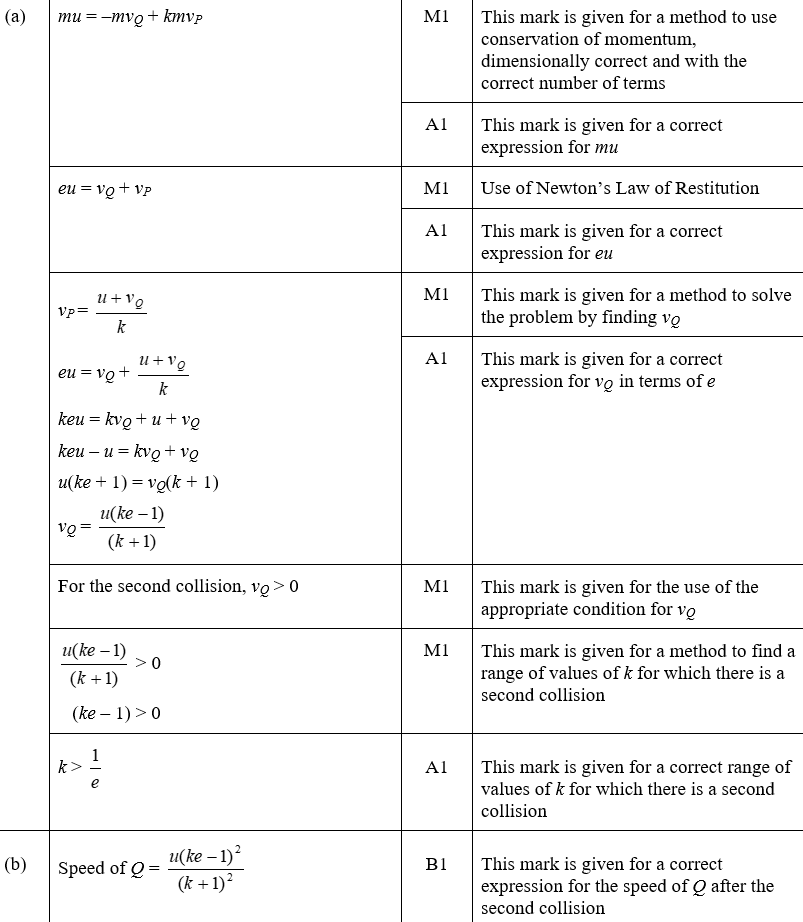 A (SF)
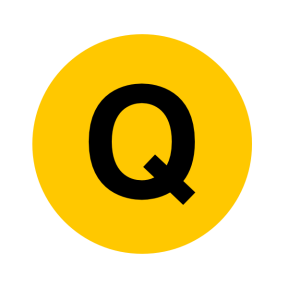 B (SF)
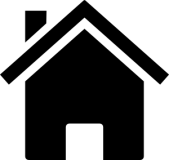 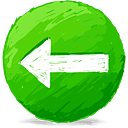 Specimen
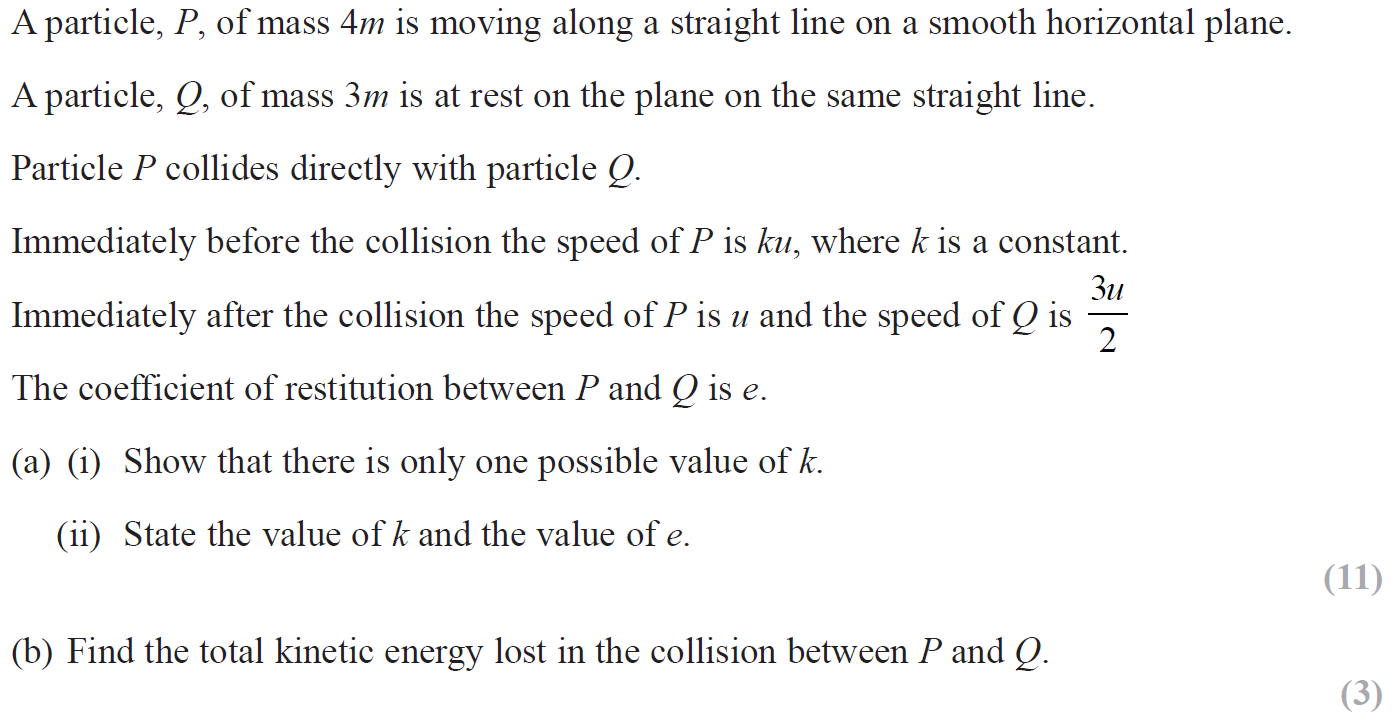 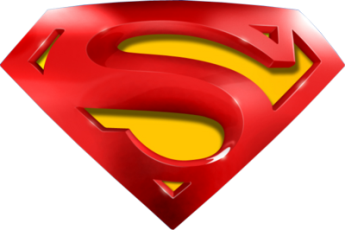 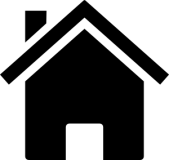 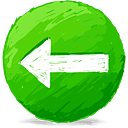 Specimen
A
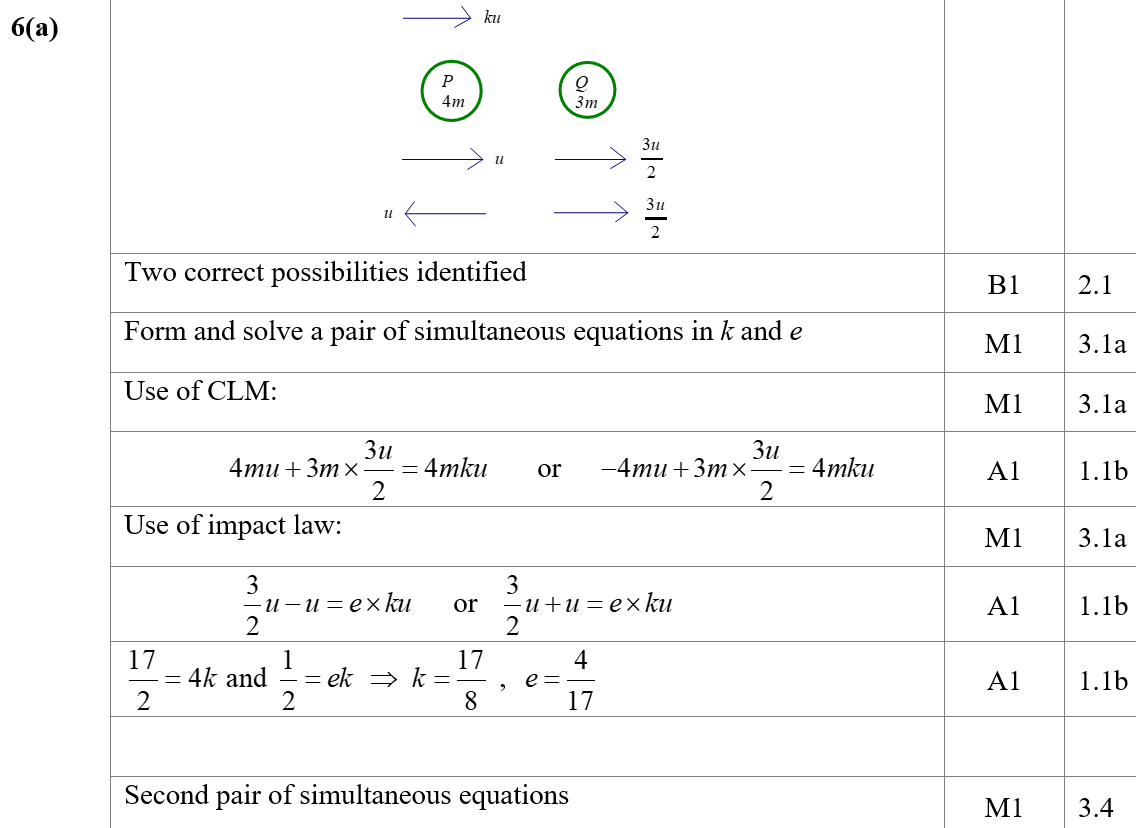 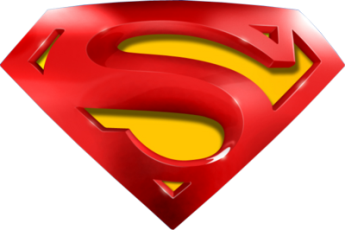 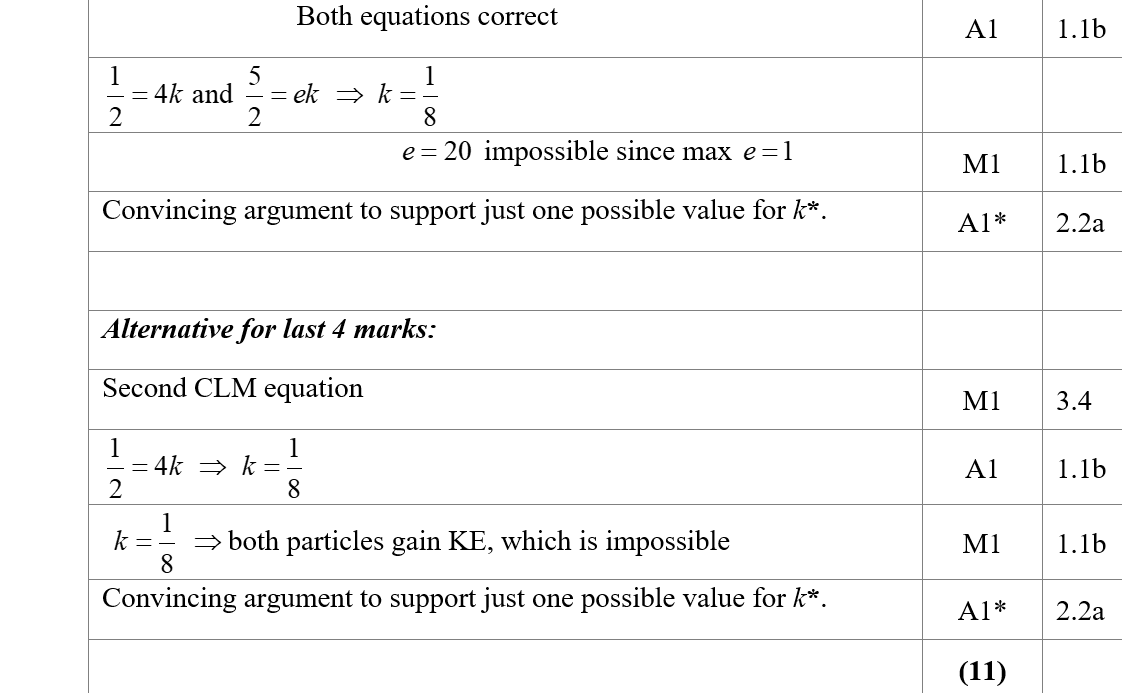 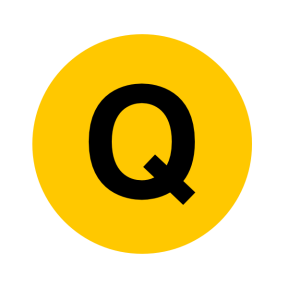 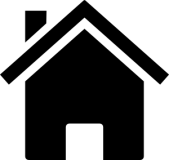 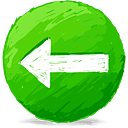 Specimen
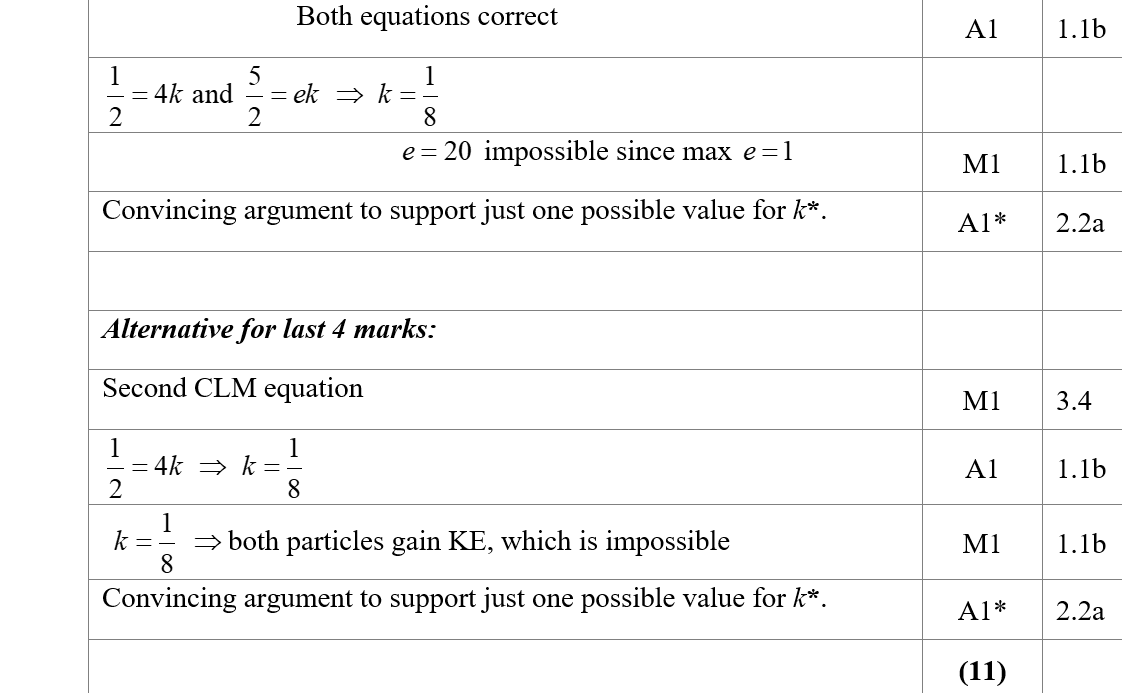 A Alternative
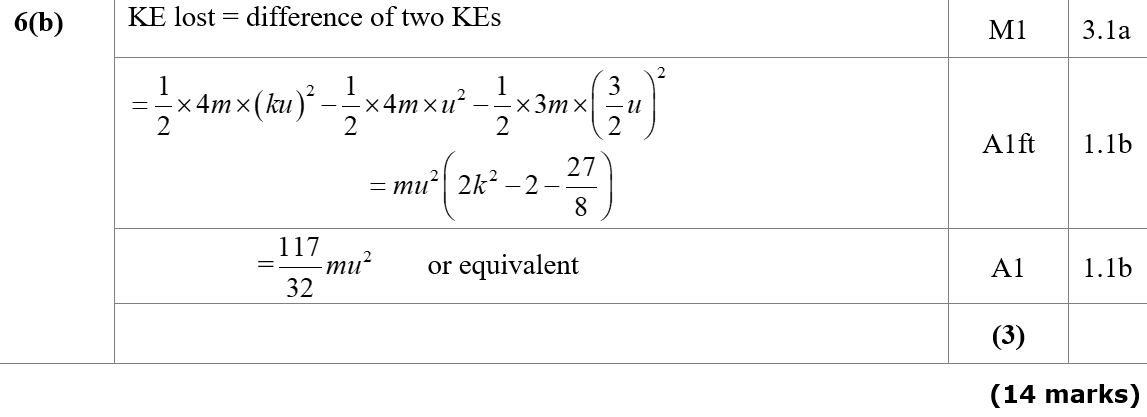 B
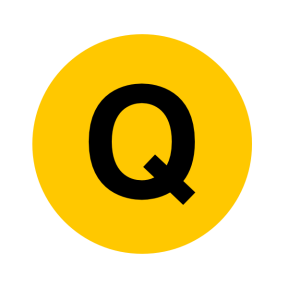 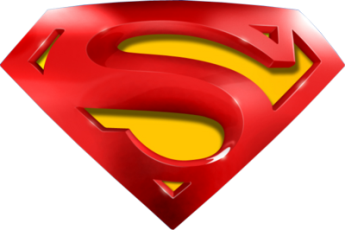 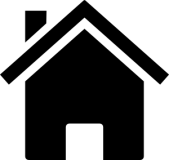 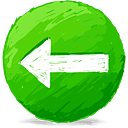 Specimen
A notes
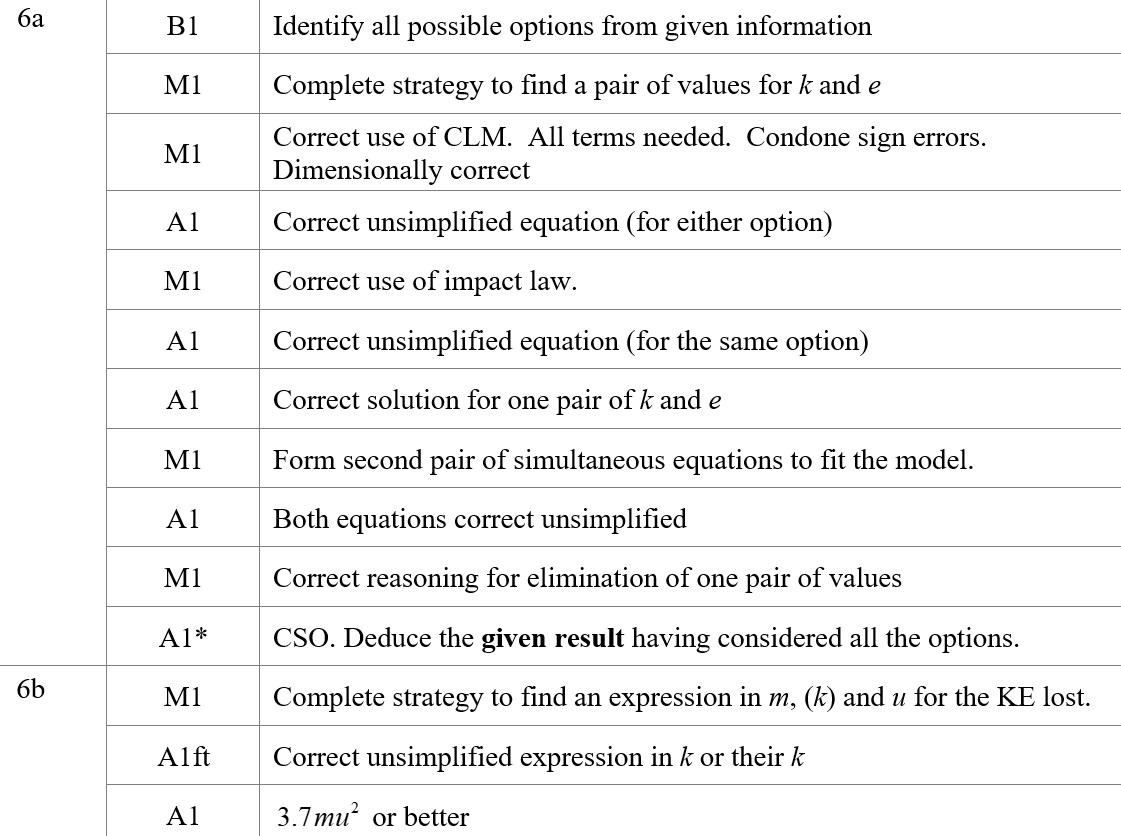 B notes
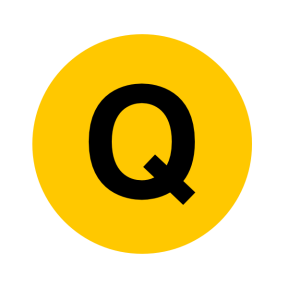 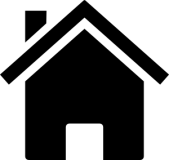 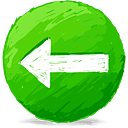 SAM
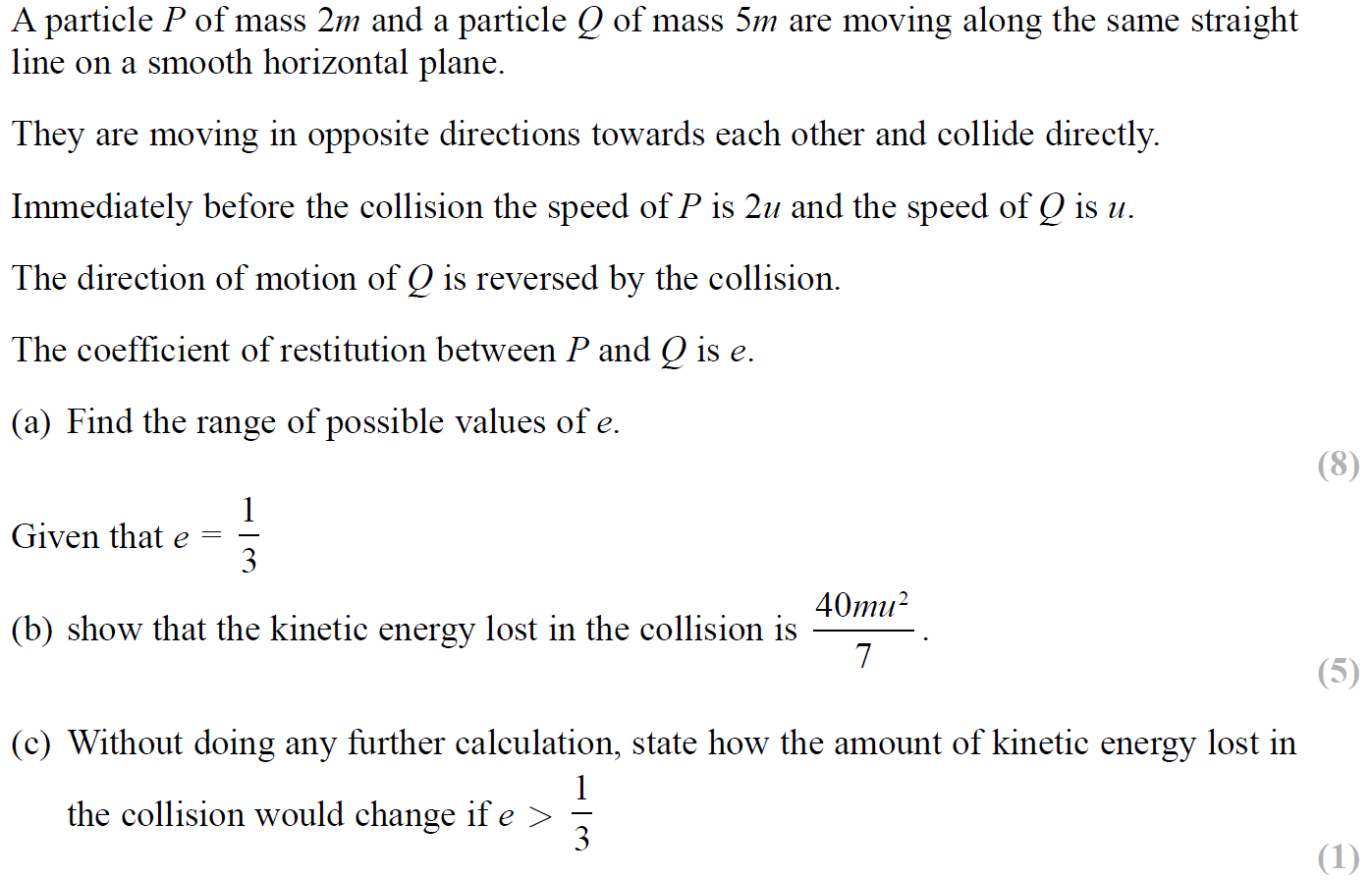 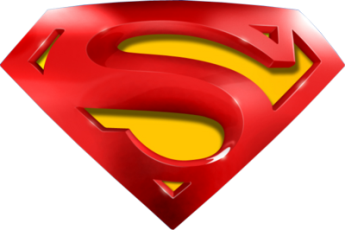 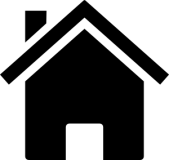 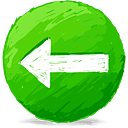 SAM
A
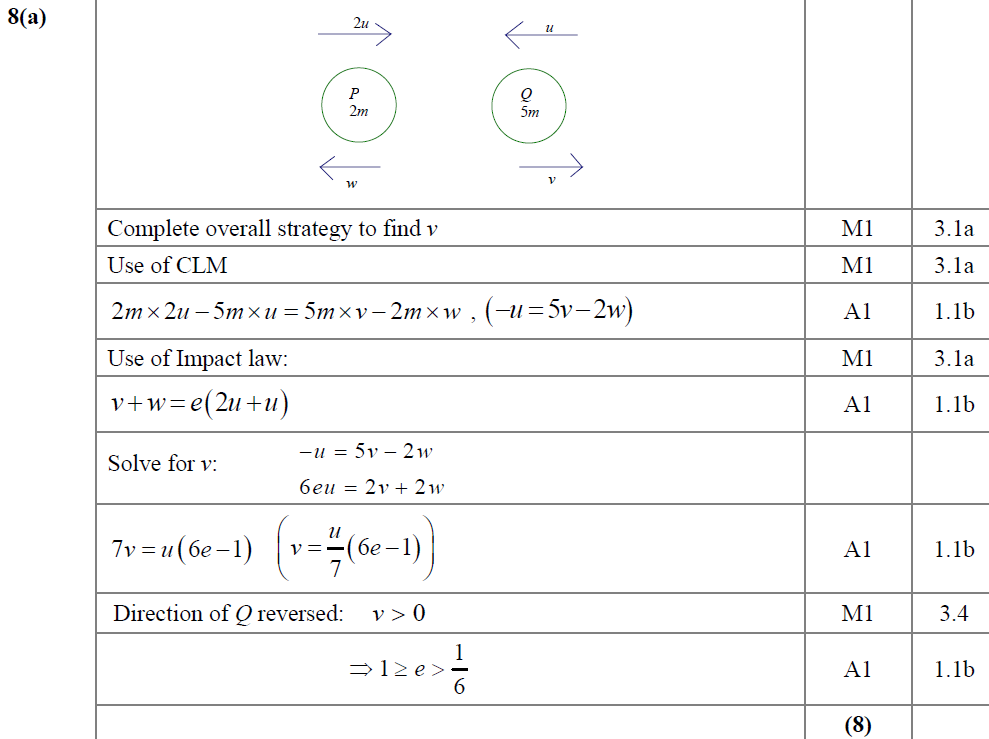 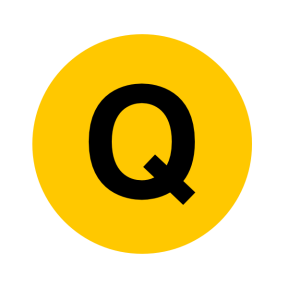 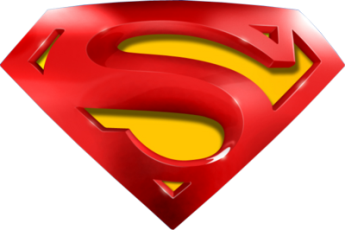 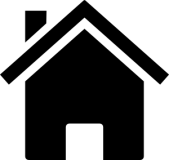 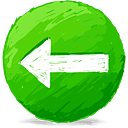 SAM
B
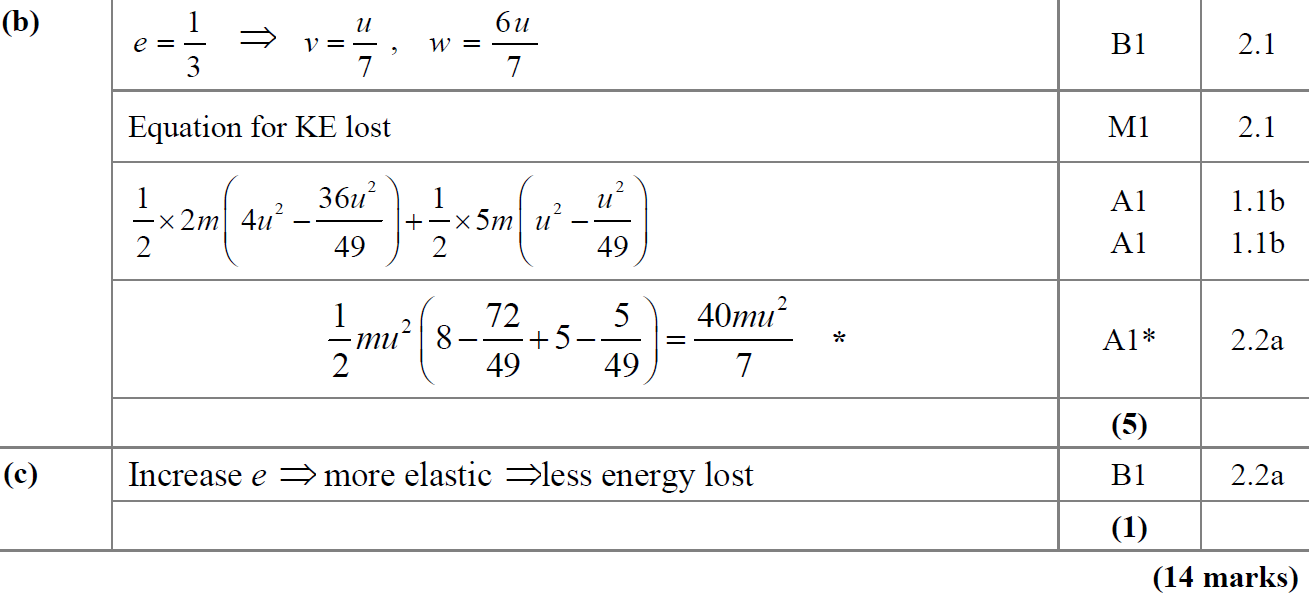 C
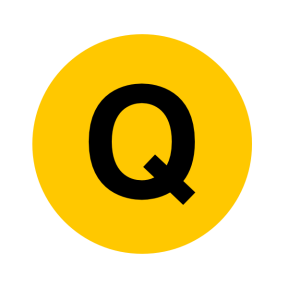 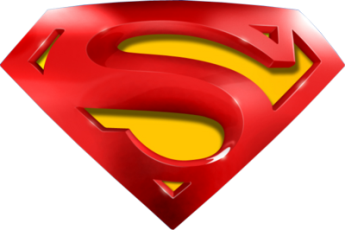 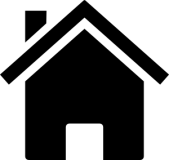 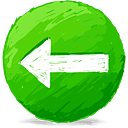 SAM
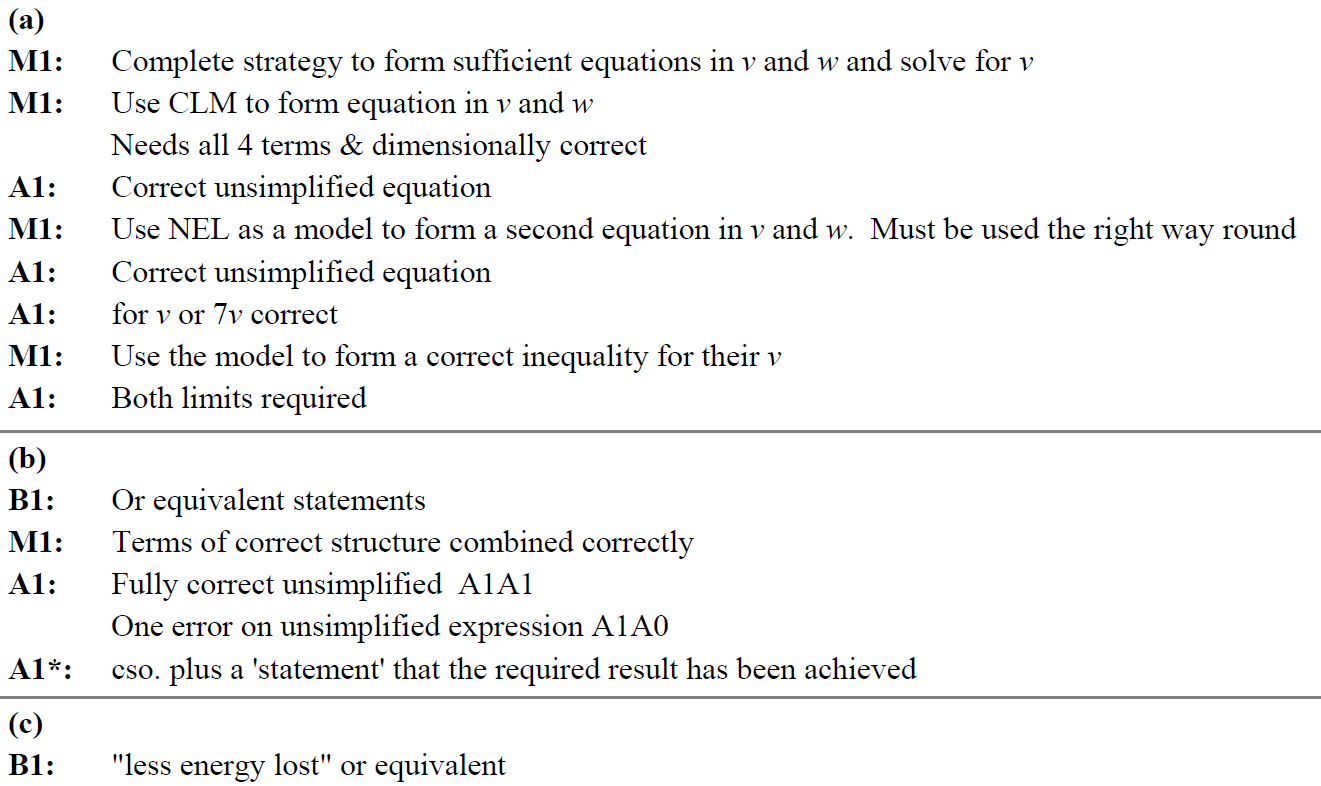 A notes
B notes
C notes
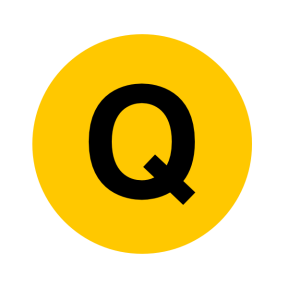 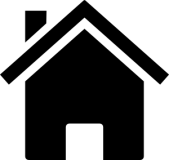 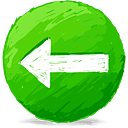 2019
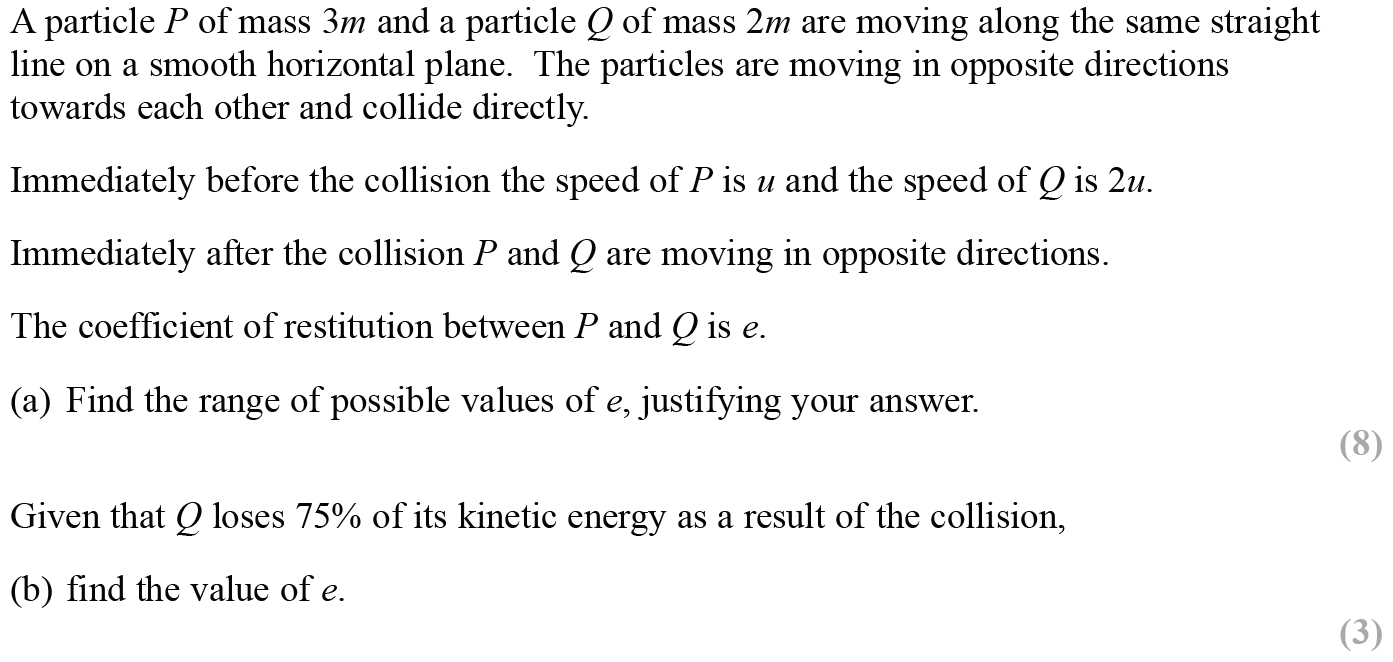 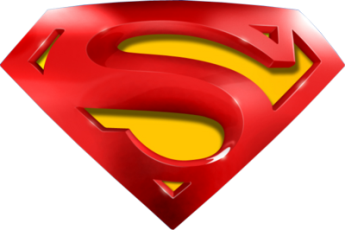 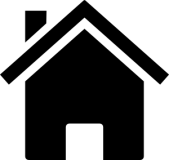 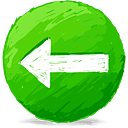 2019
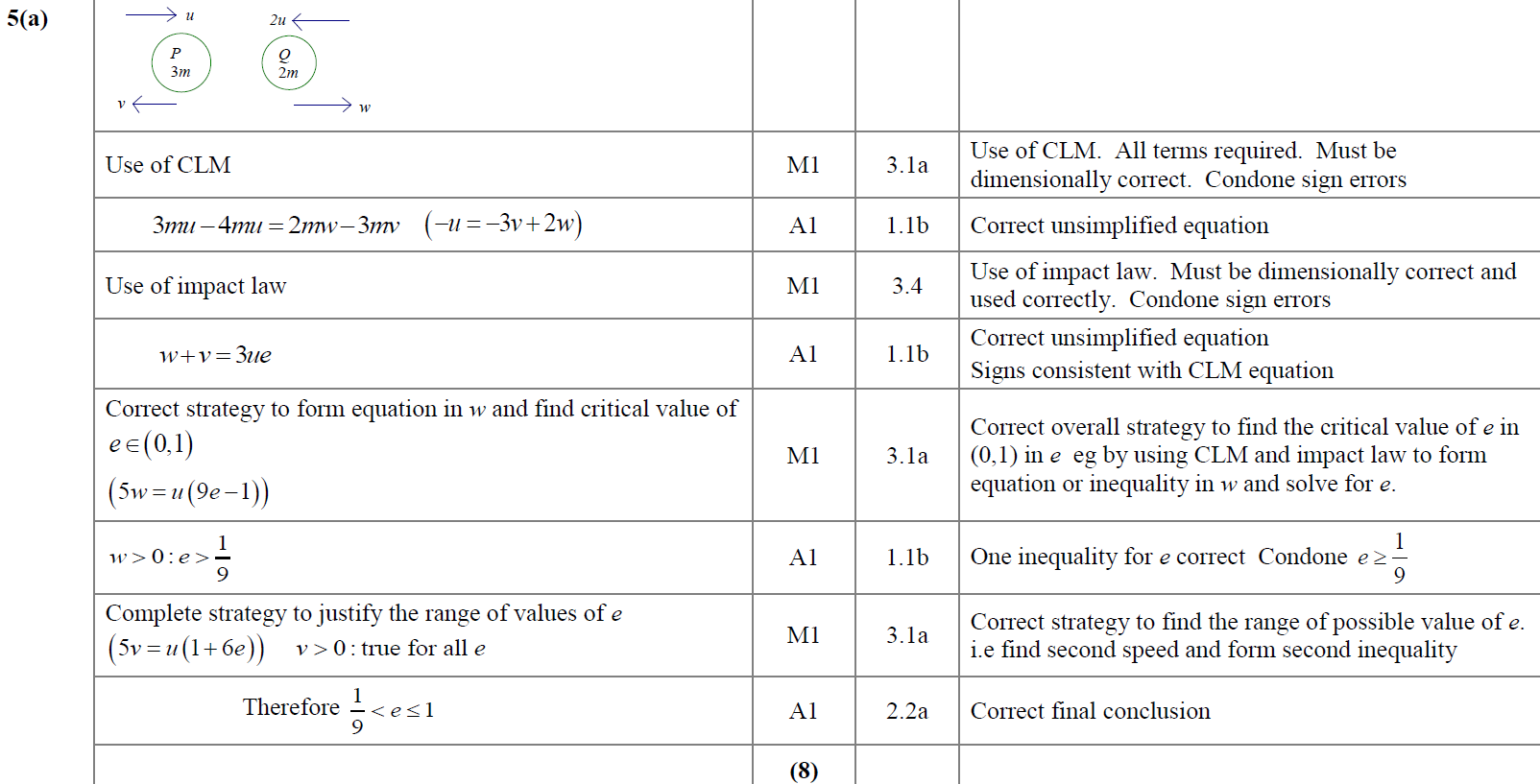 A
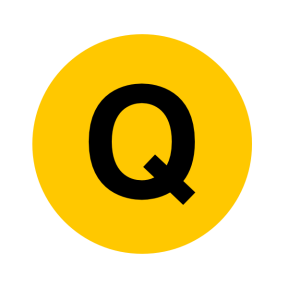 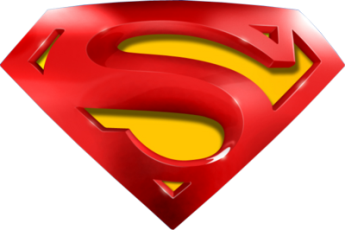 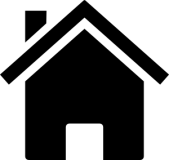 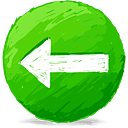 2019
B
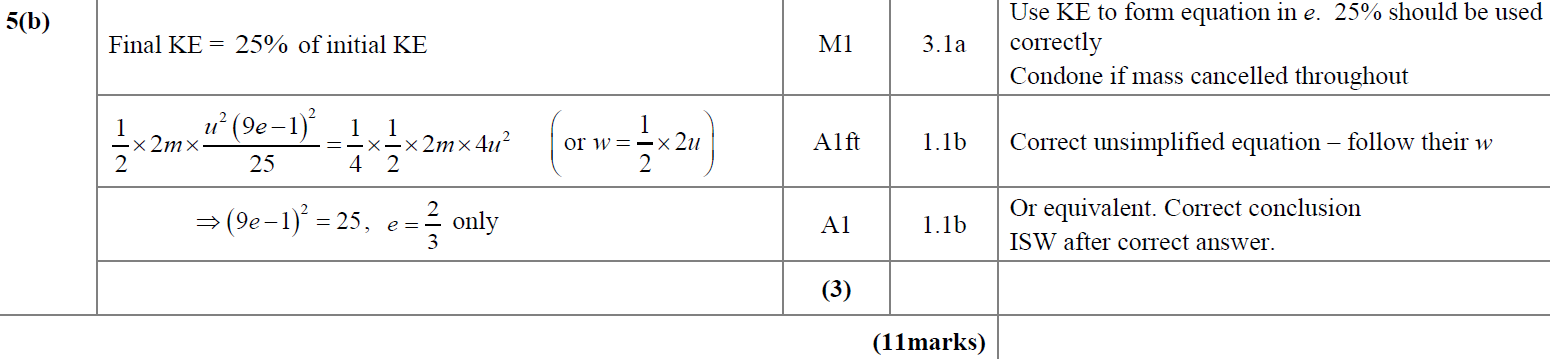 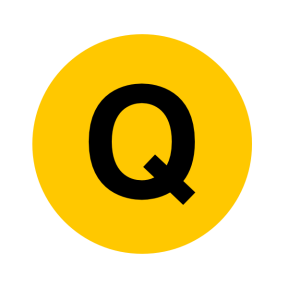 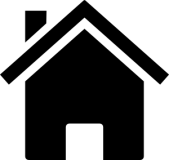 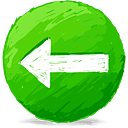 Old Spec Collisions:
Two Spheres Oblique Impact
New Spec Q’s
M4
M2 (very basic)
Jan 2002
June 2004
June 2008
June 2013 (R)
June 2018
June 2004
Jan 2005
June 2002
June 2009
June 2014
June 2019
June 2005
Jan 2003
June 2010
June 2014 (R)
Jan 2006
June 2003
June 2011
June 2015
Jan 2004 (i)
June 2006
June 2012
June 2016
Jan 2004 (ii)
June 2007
June 2013
June 2017
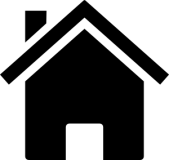 June 2004
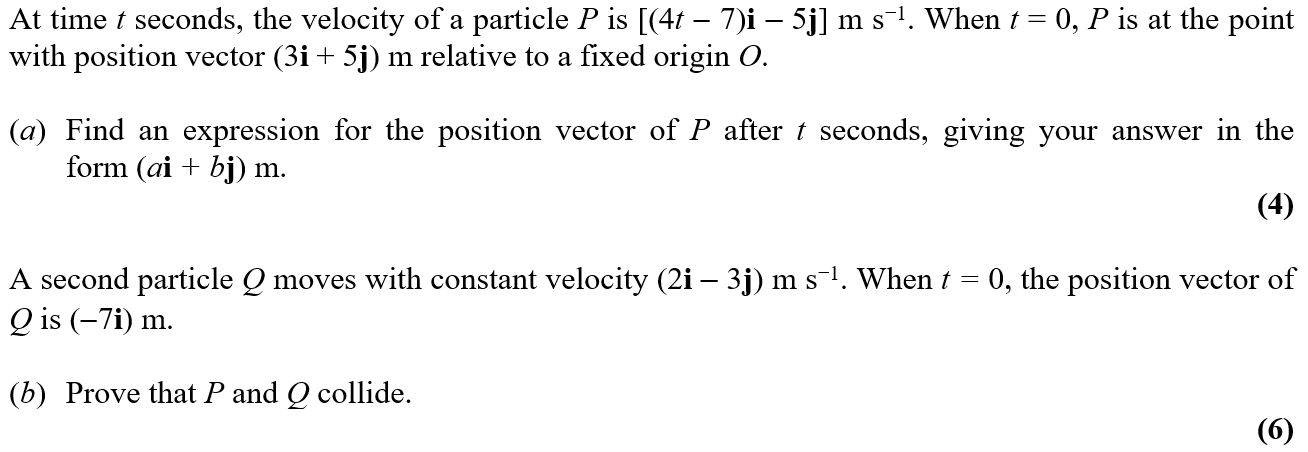 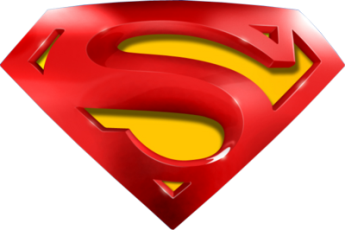 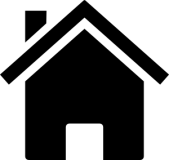 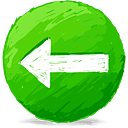 June 2004
A
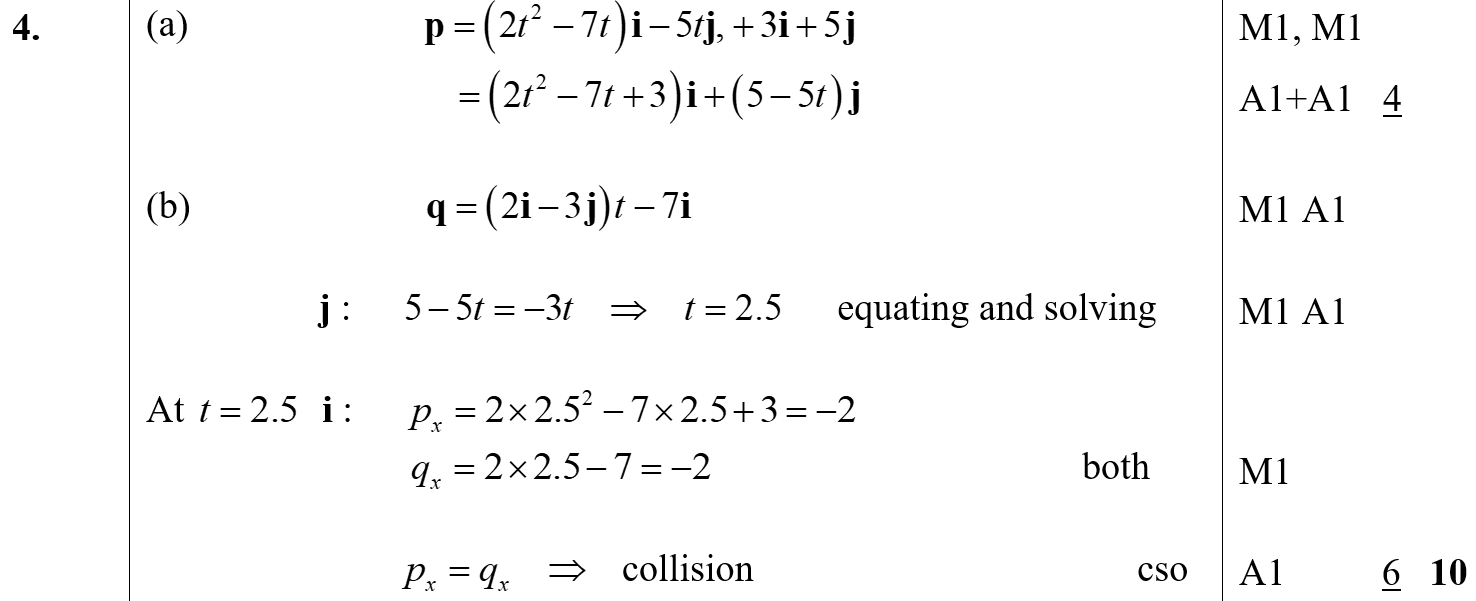 B
B Alternative
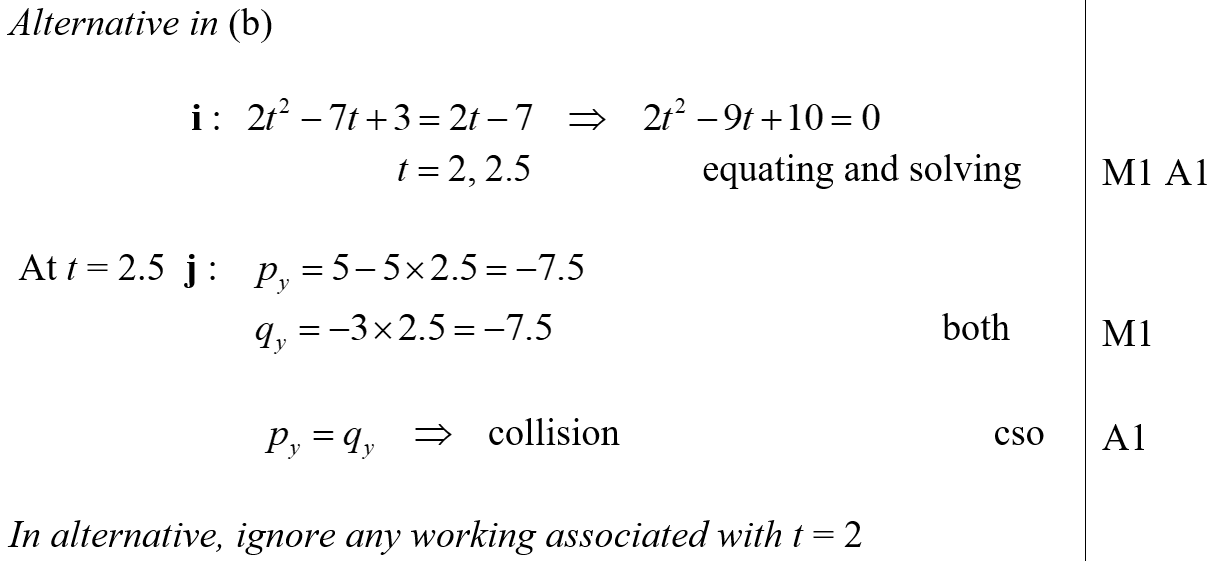 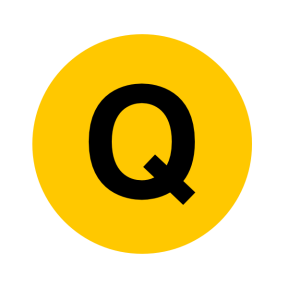 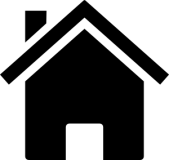 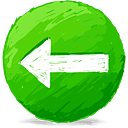 Jan 2002
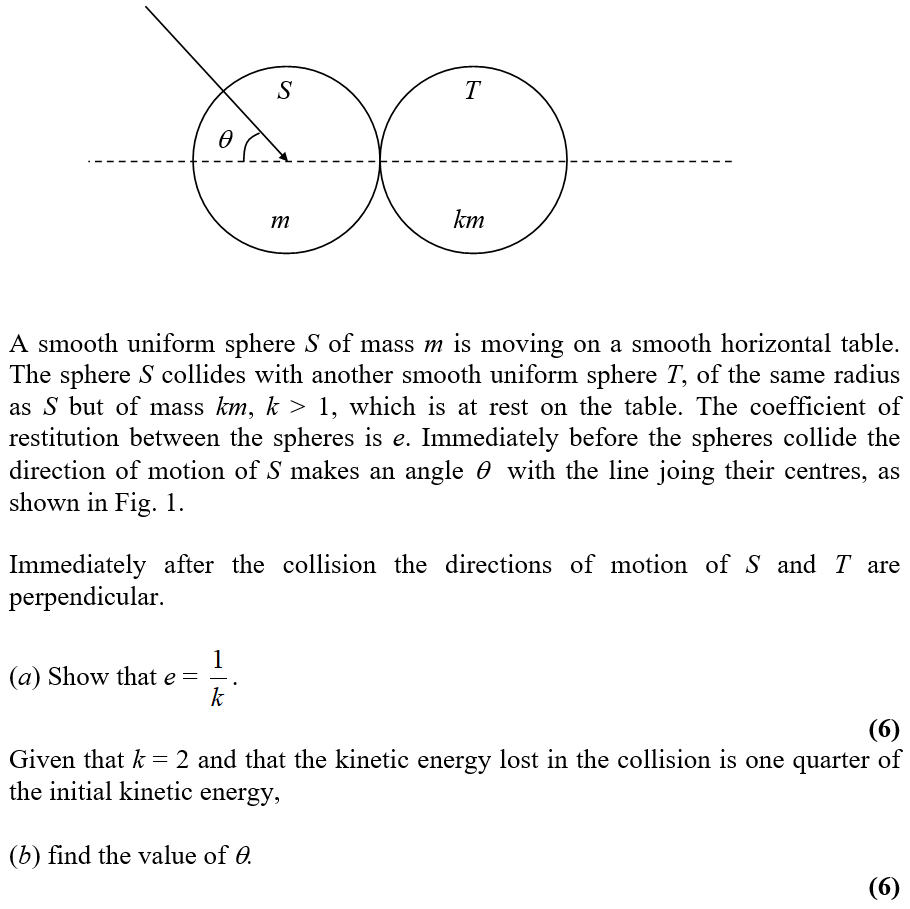 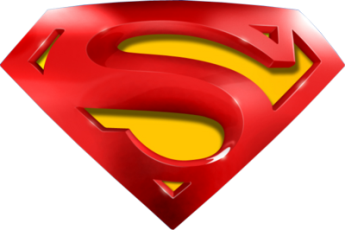 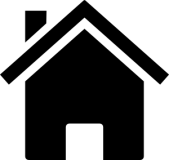 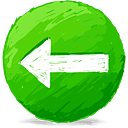 Jan 2002
A
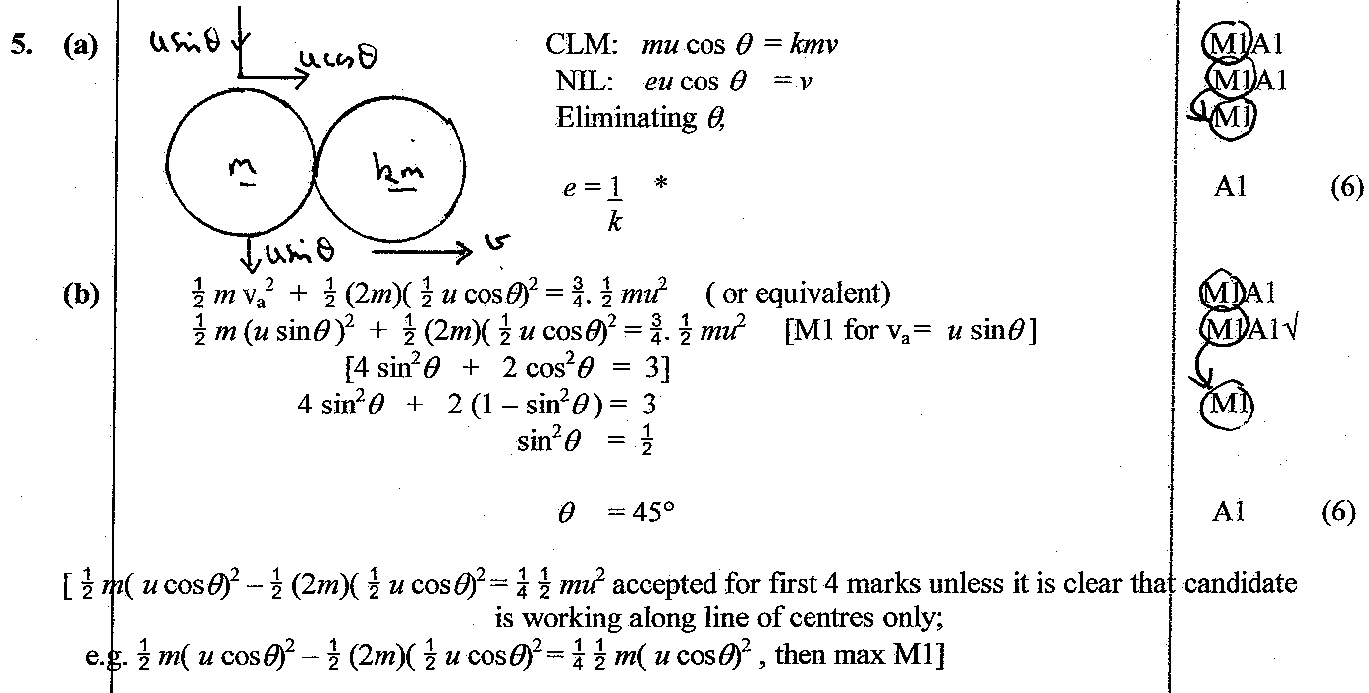 B
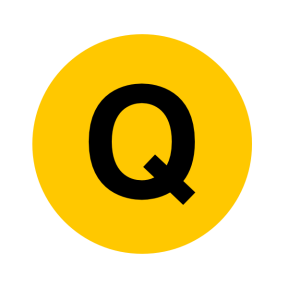 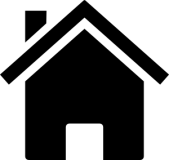 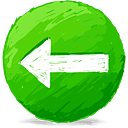 June 2002
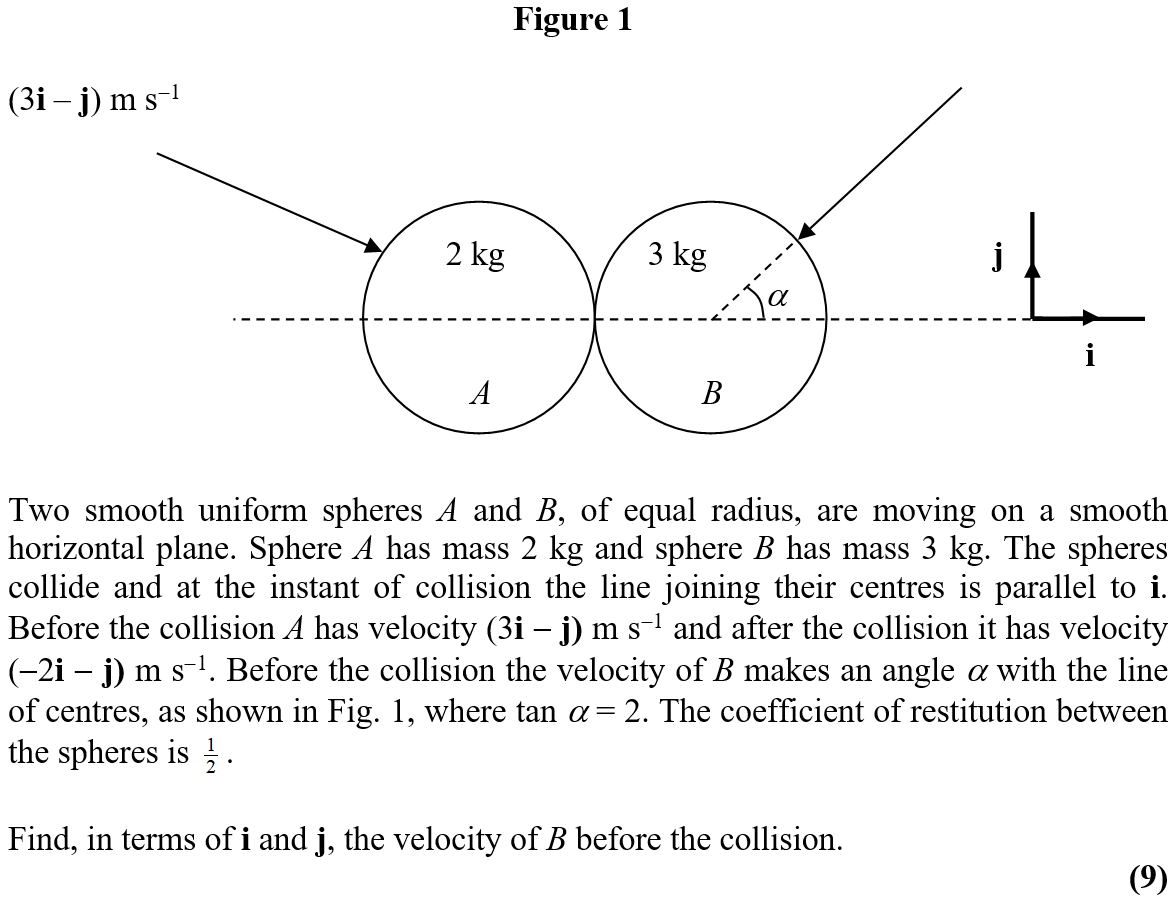 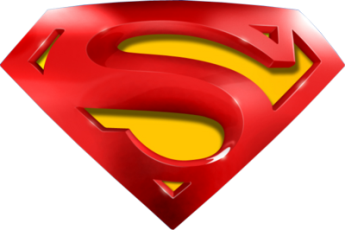 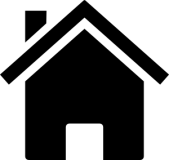 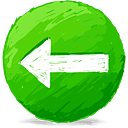 June 2002
A
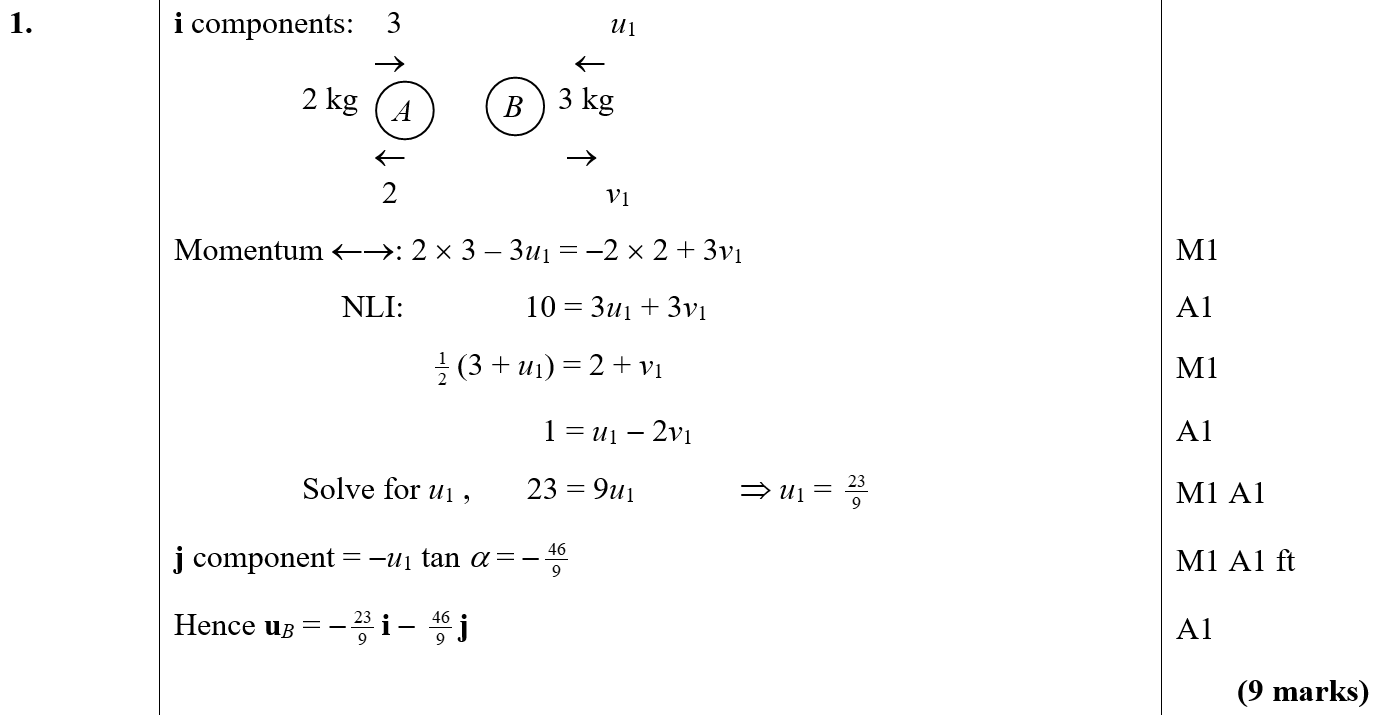 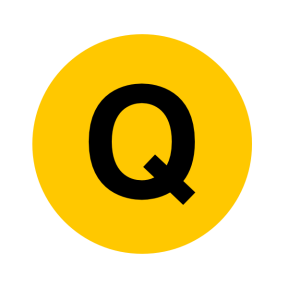 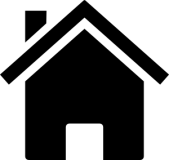 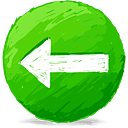 Jan 2003
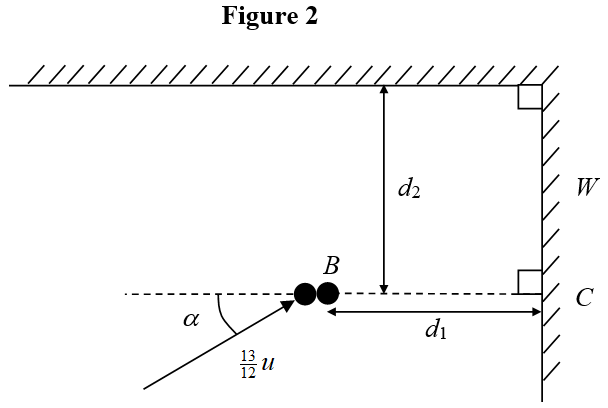 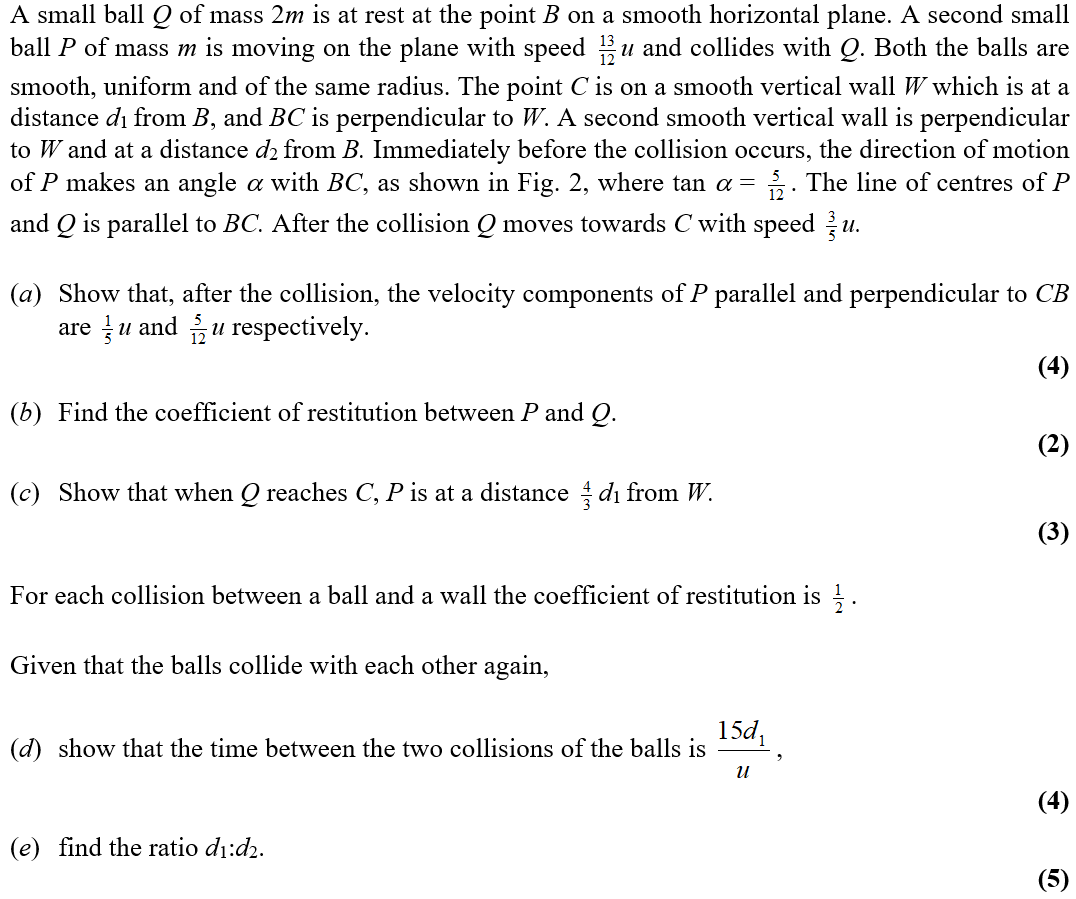 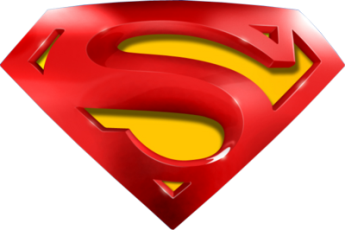 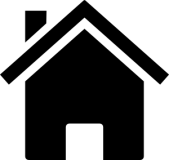 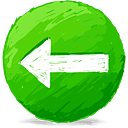 Jan 2003
A
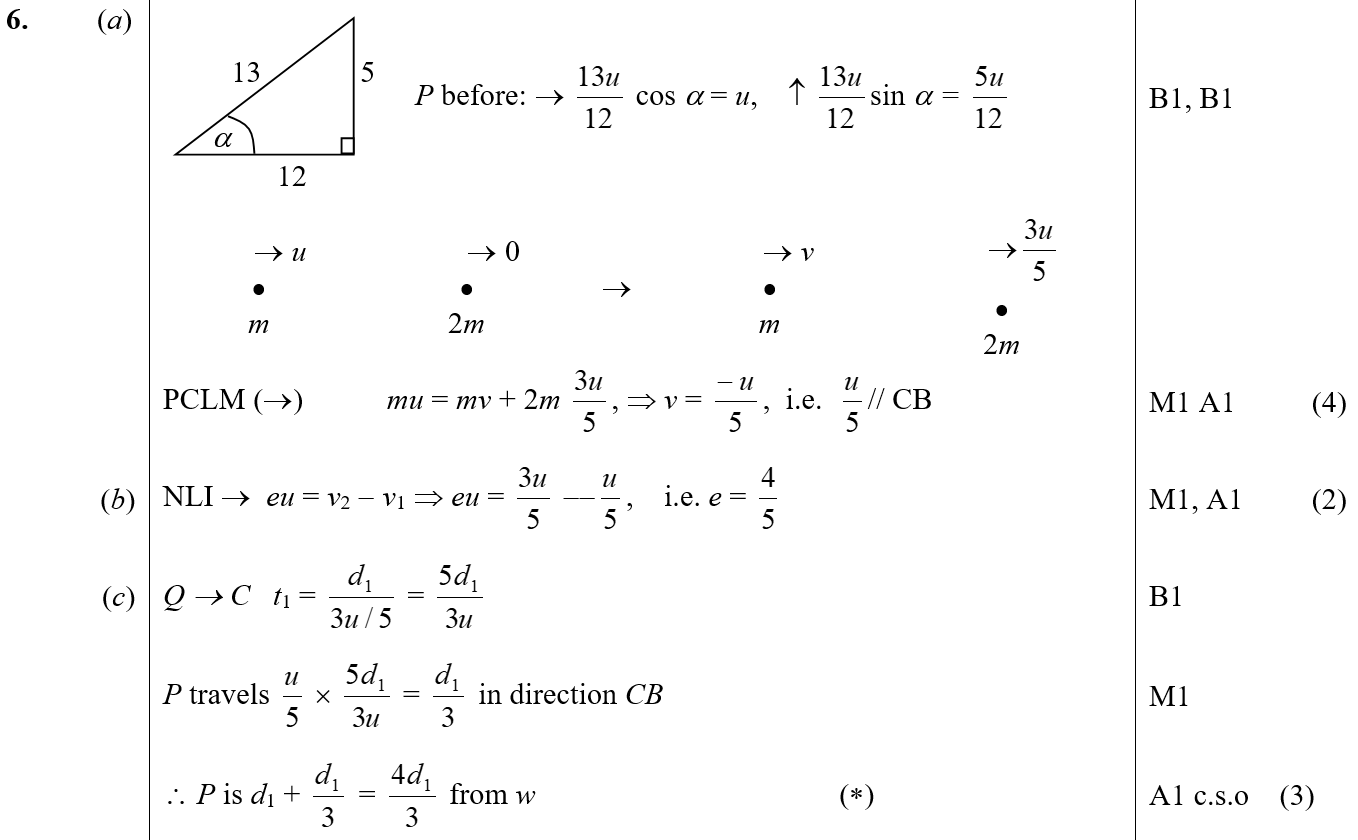 B
C
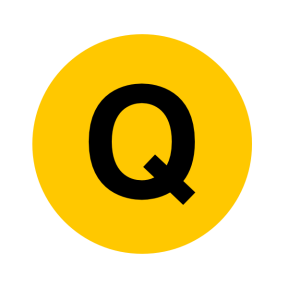 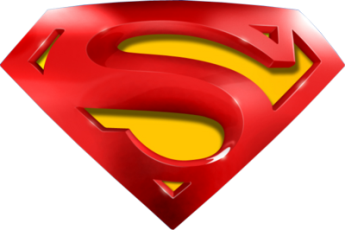 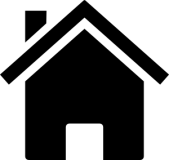 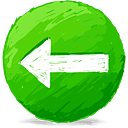 Jan 2003
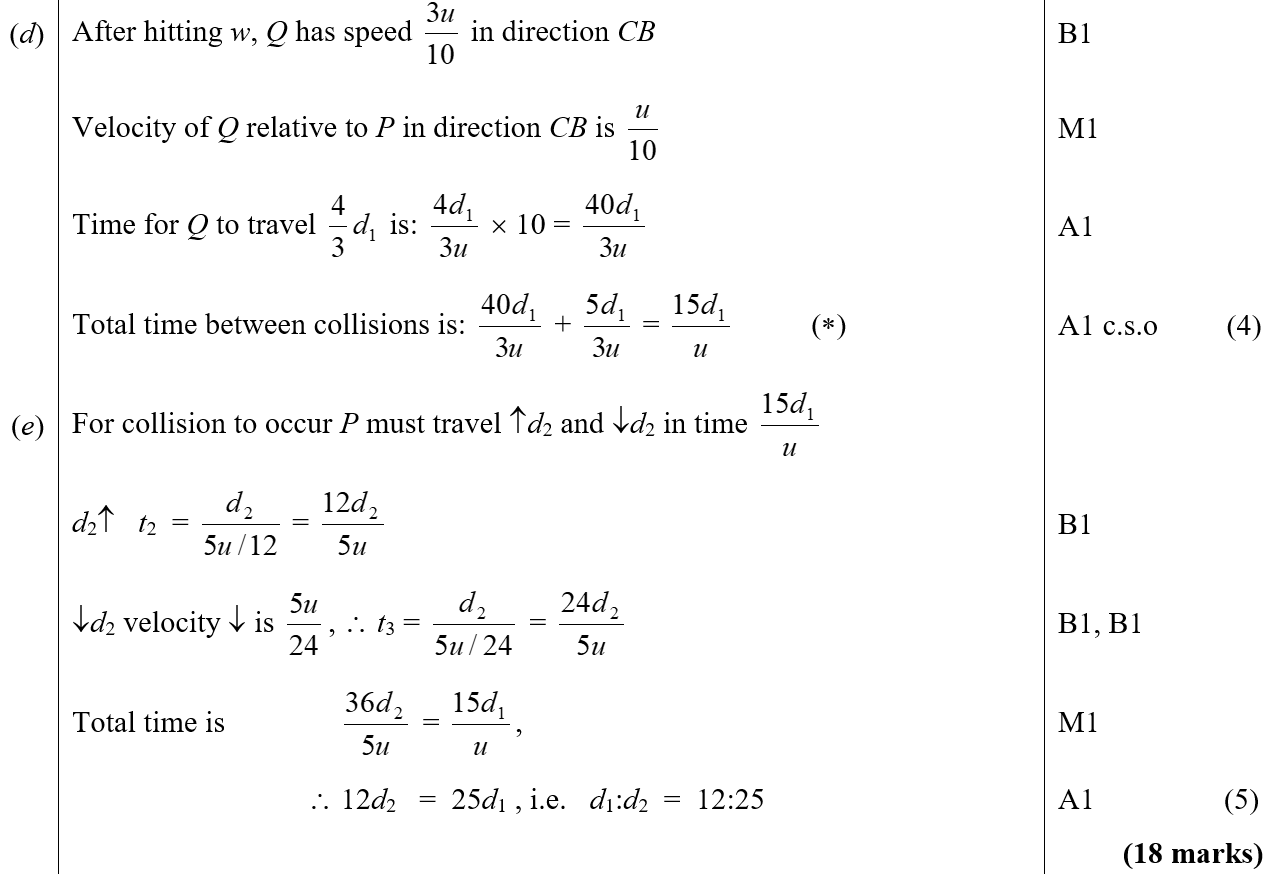 D
E
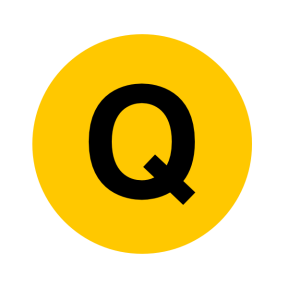 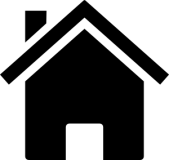 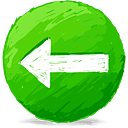 June 2003
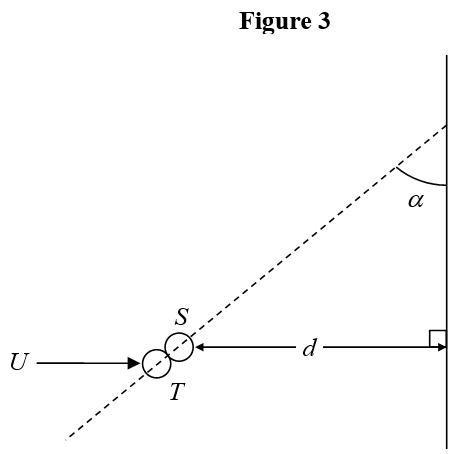 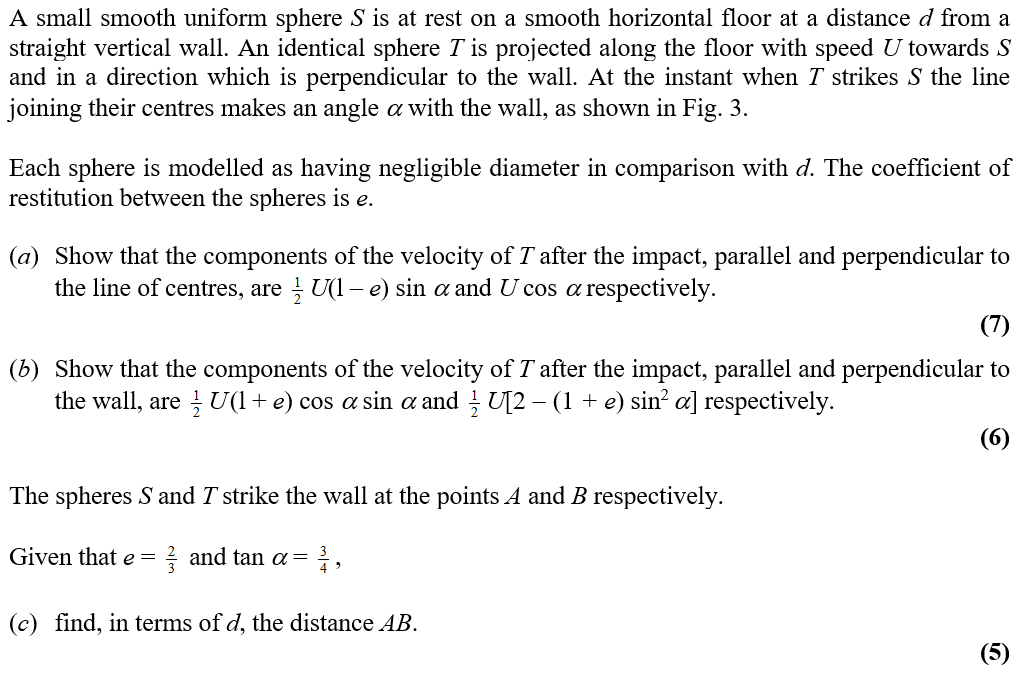 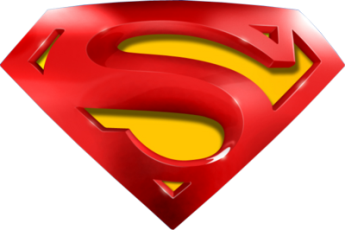 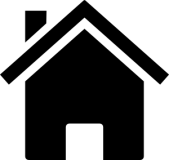 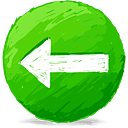 June 2003
A
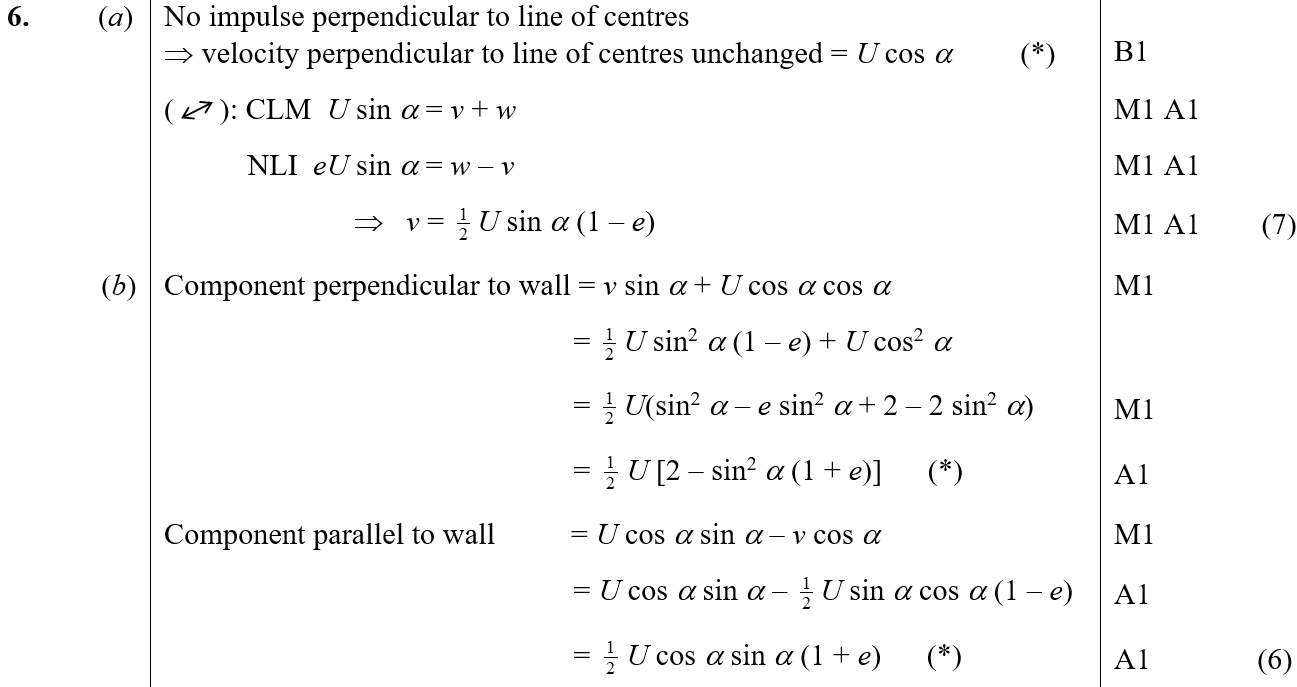 B
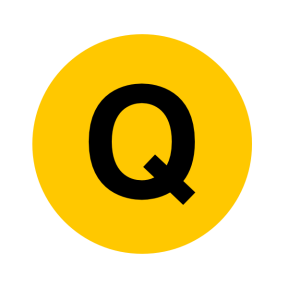 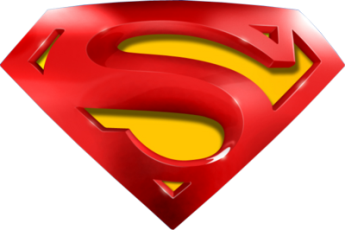 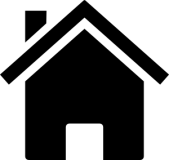 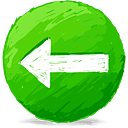 June 2003
C
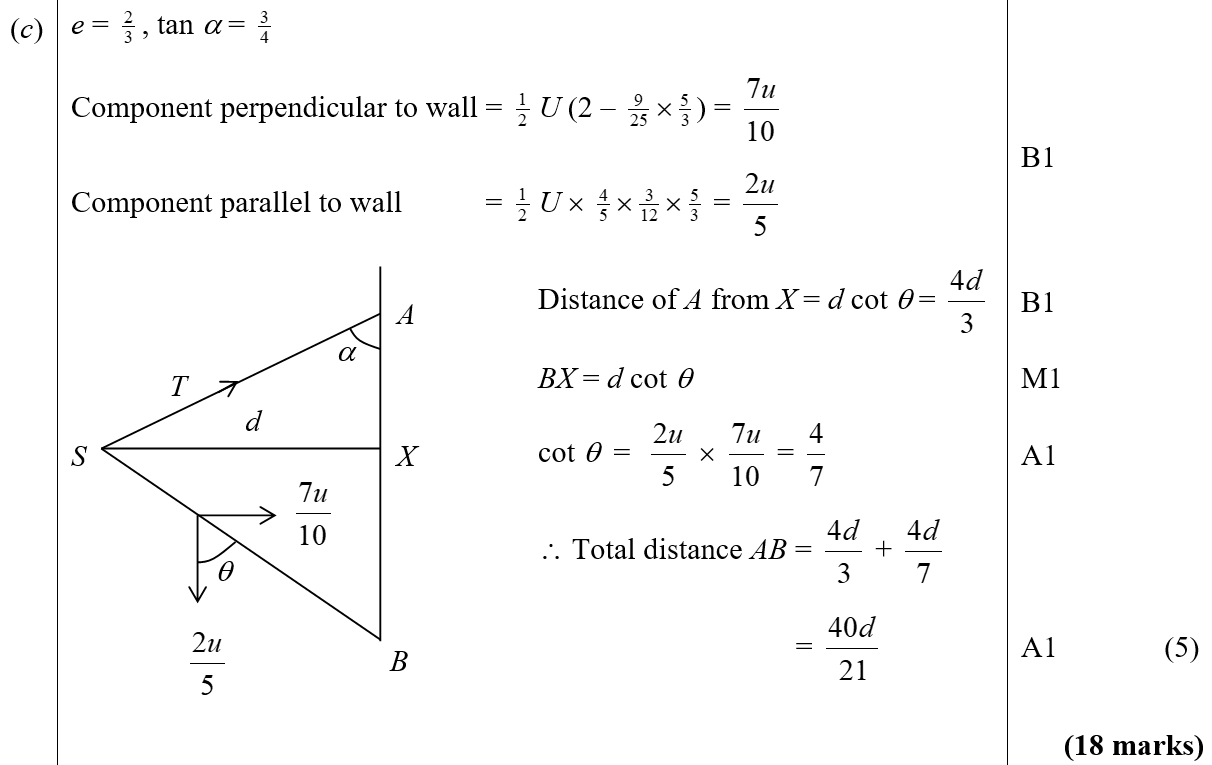 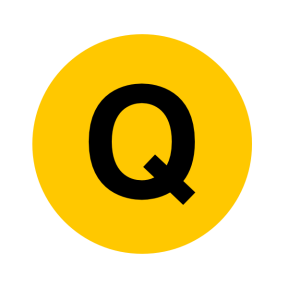 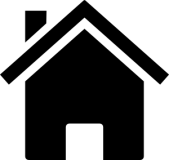 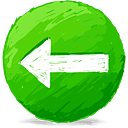 Jan 2004
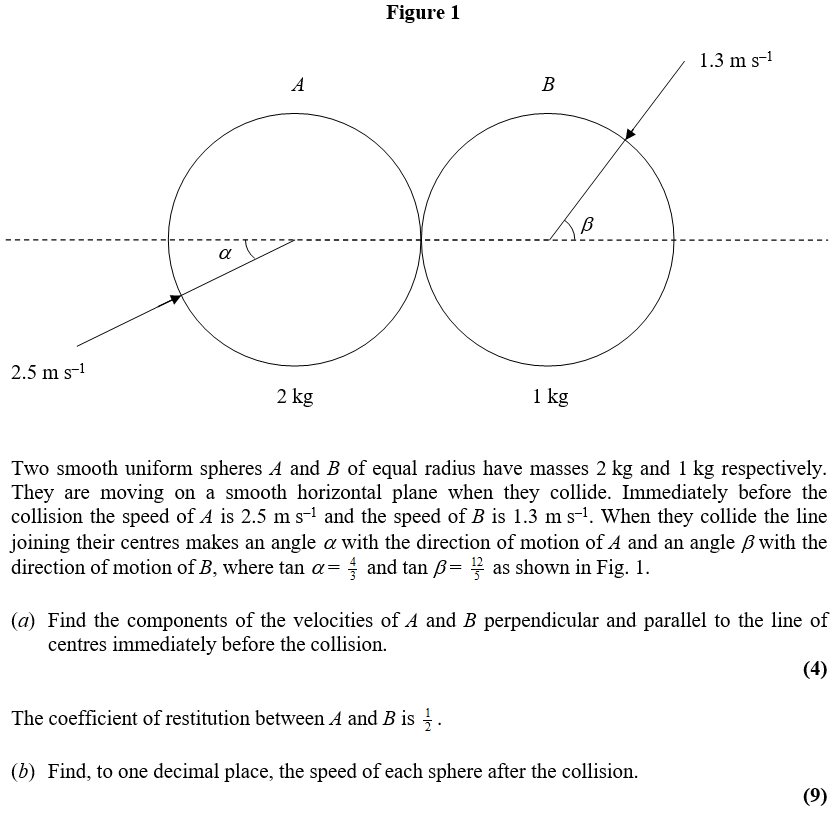 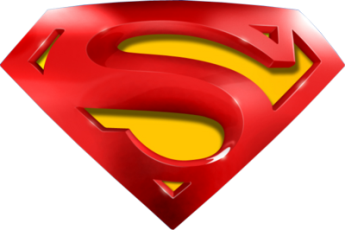 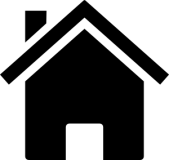 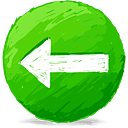 Jan 2004
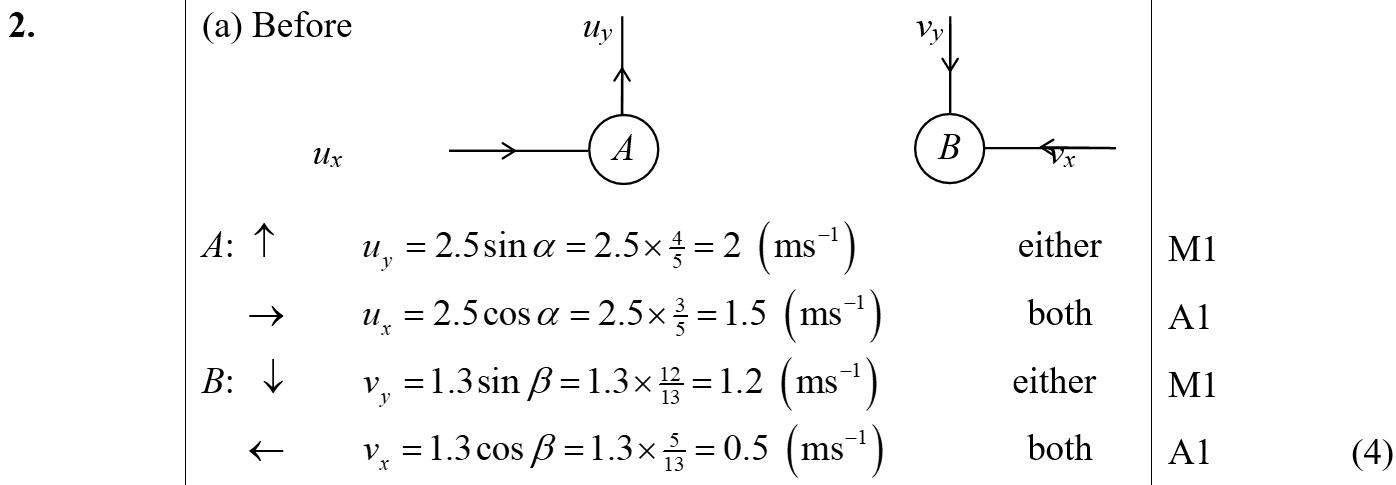 A
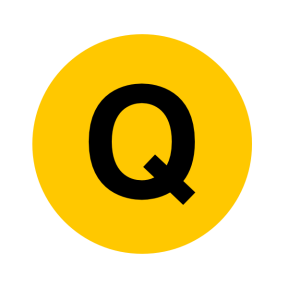 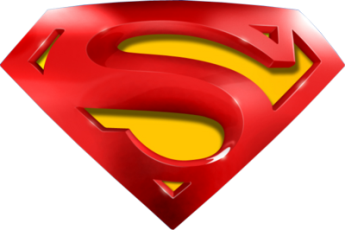 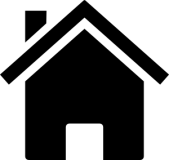 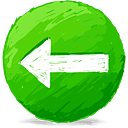 Jan 2004
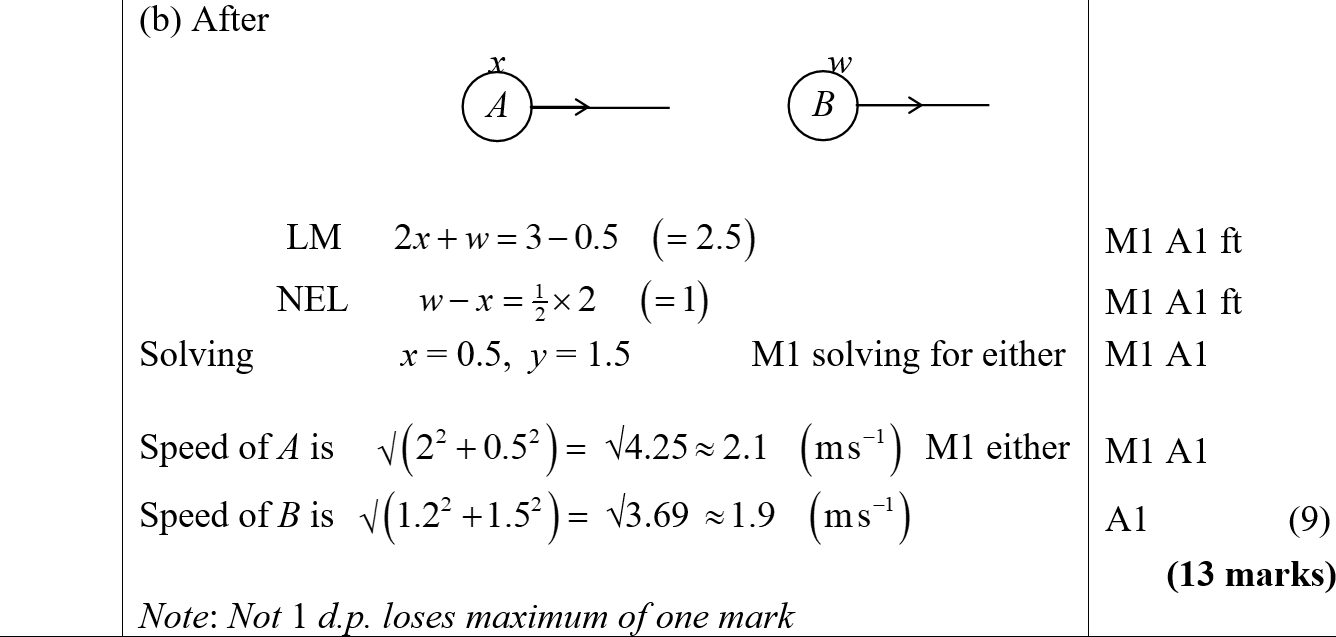 B
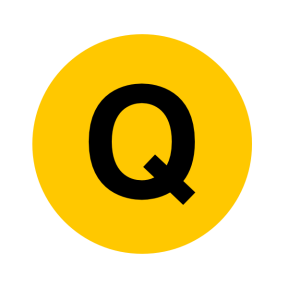 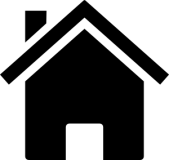 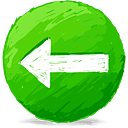 Jan 2004
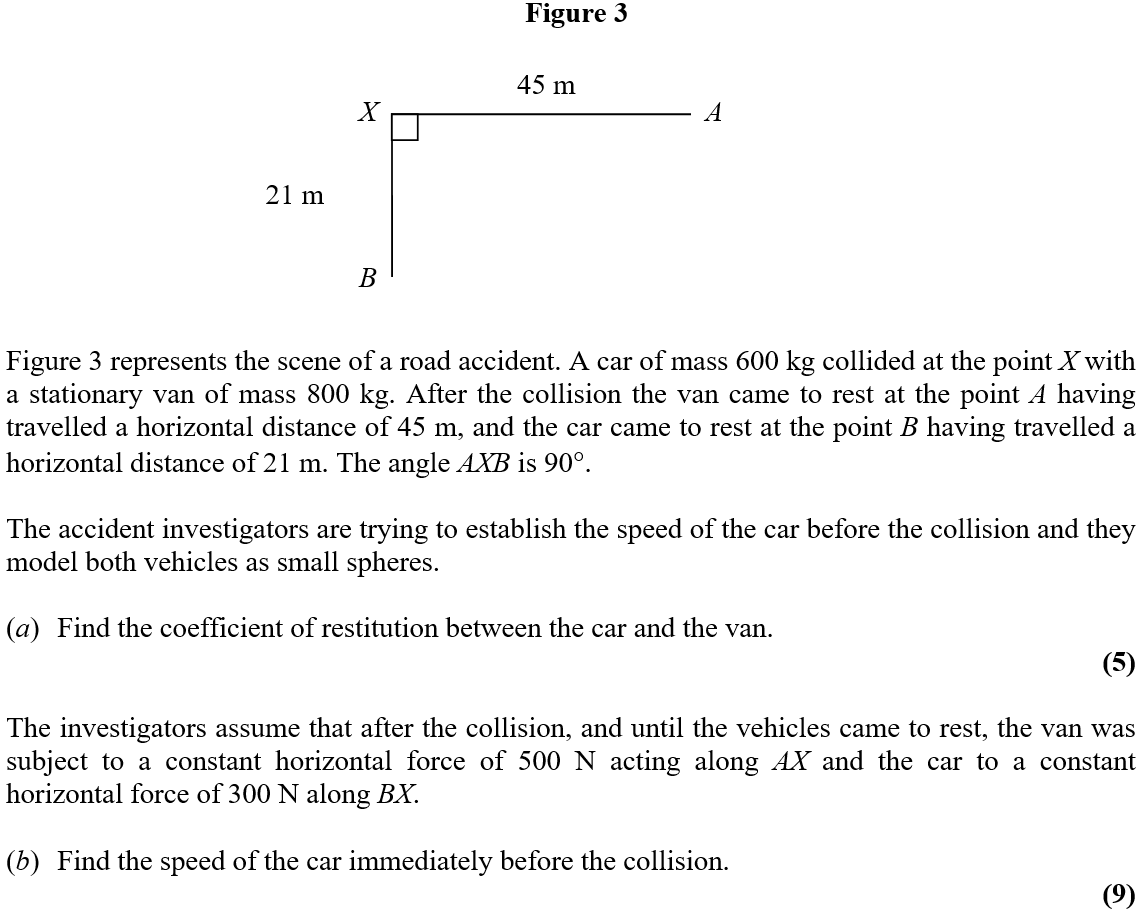 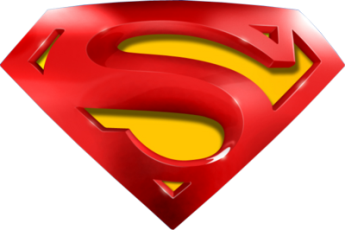 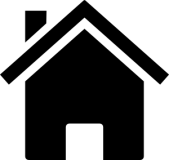 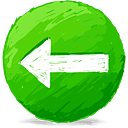 Jan 2004
A
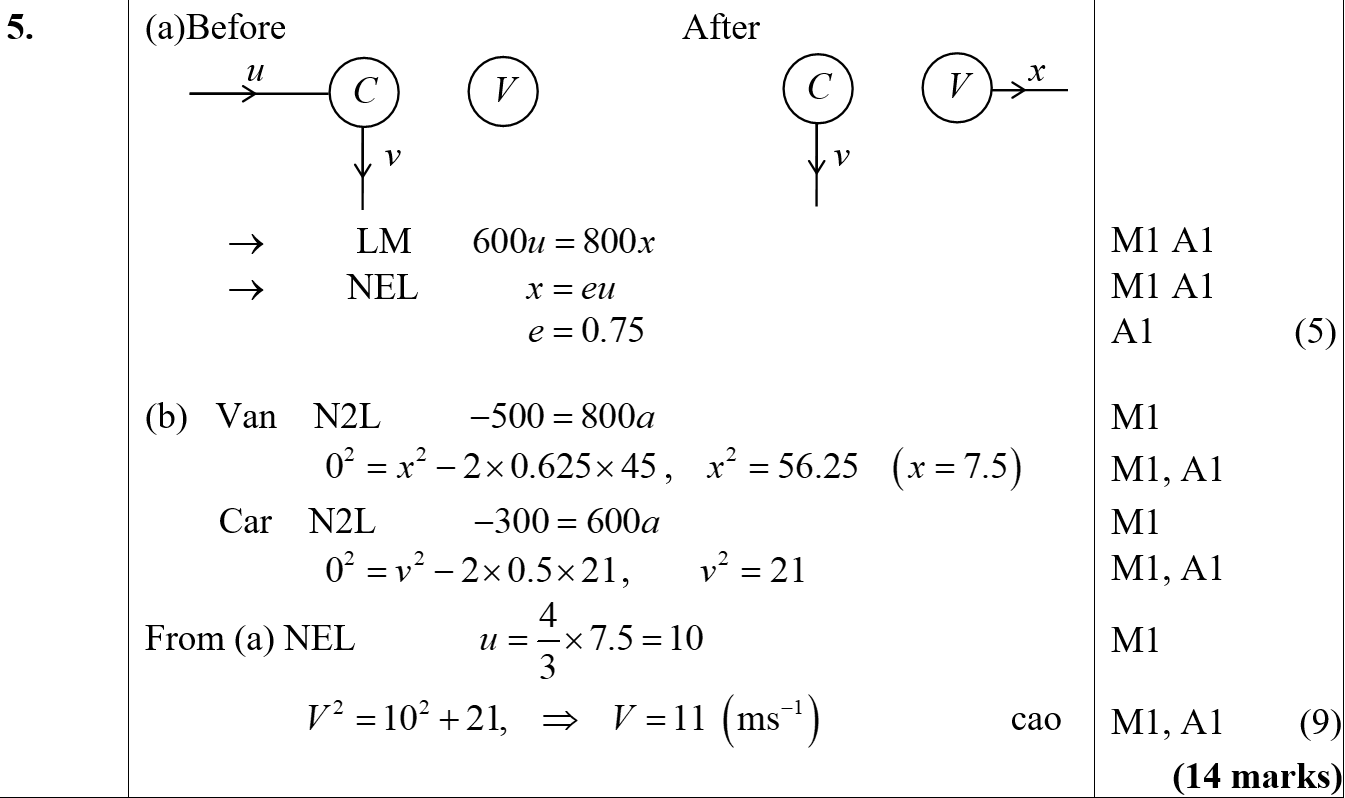 B
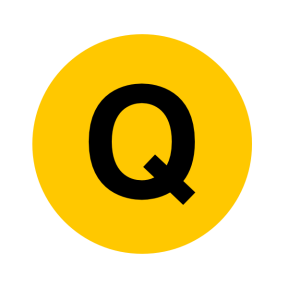 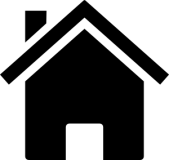 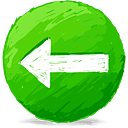 June 2004
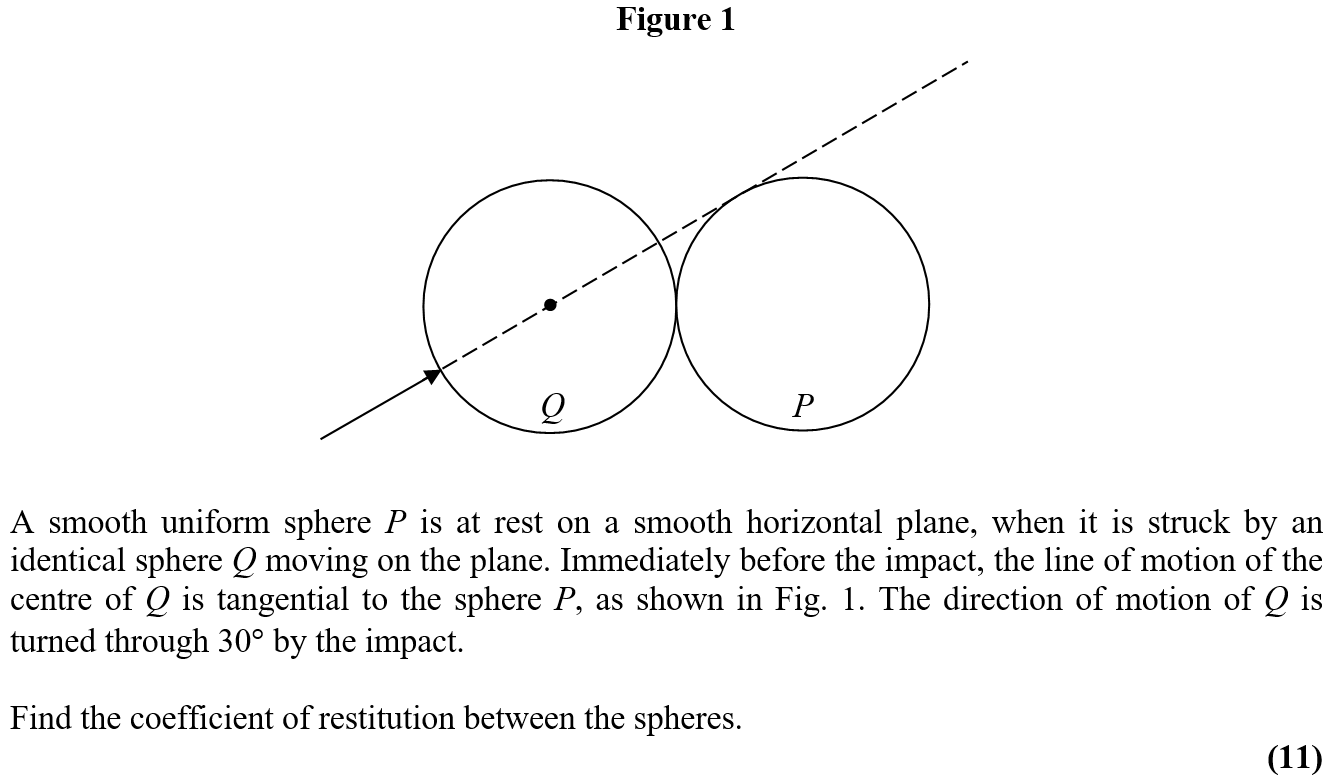 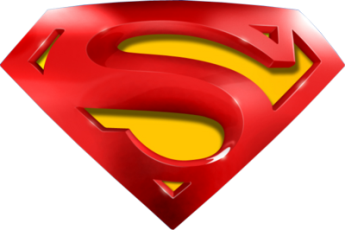 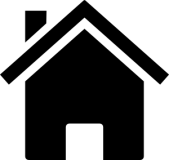 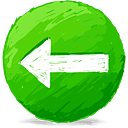 June 2004
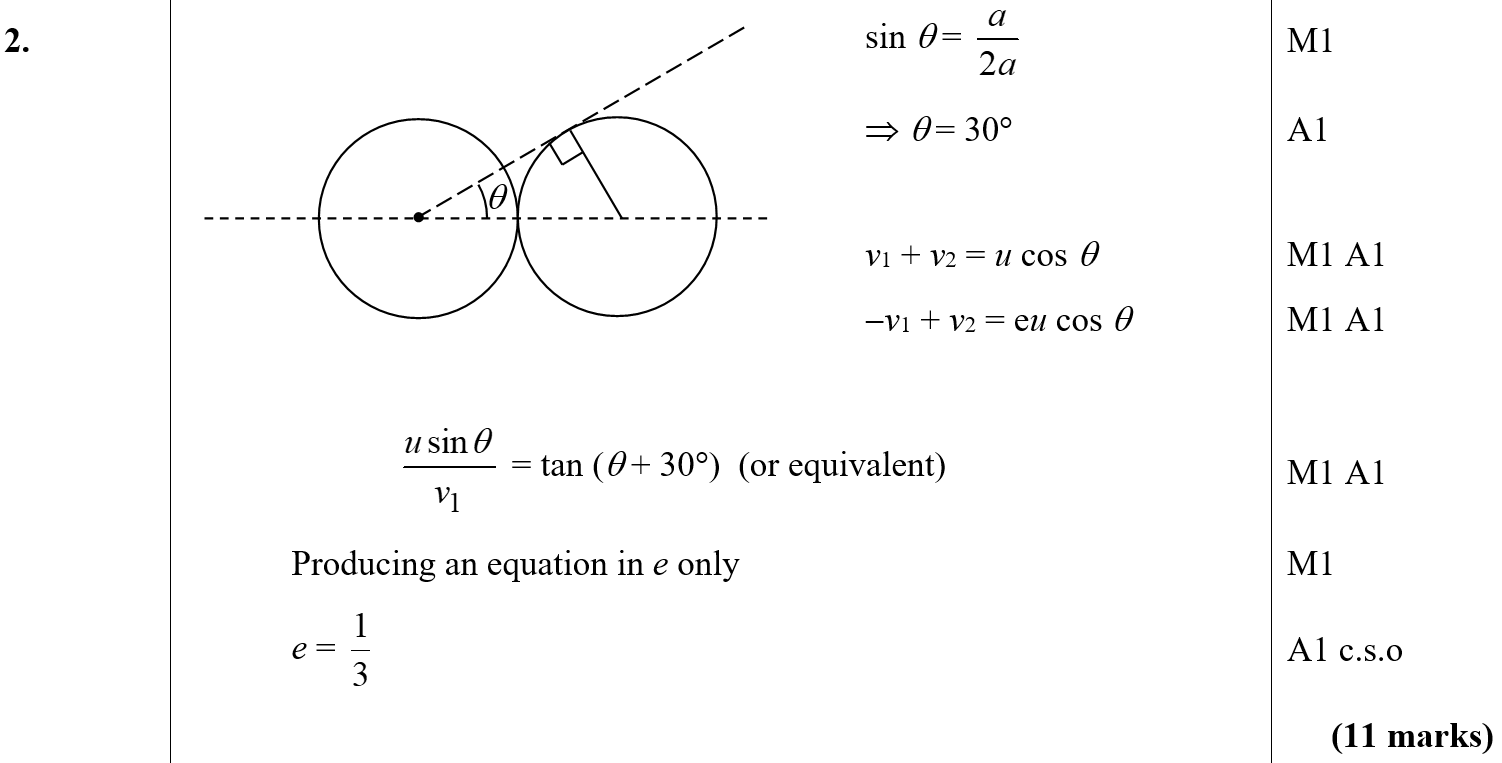 A
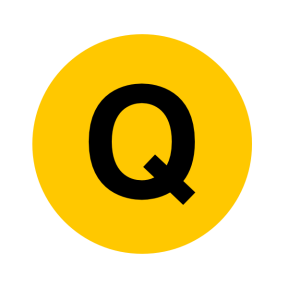 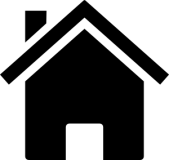 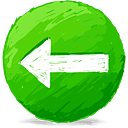 Jan 2005
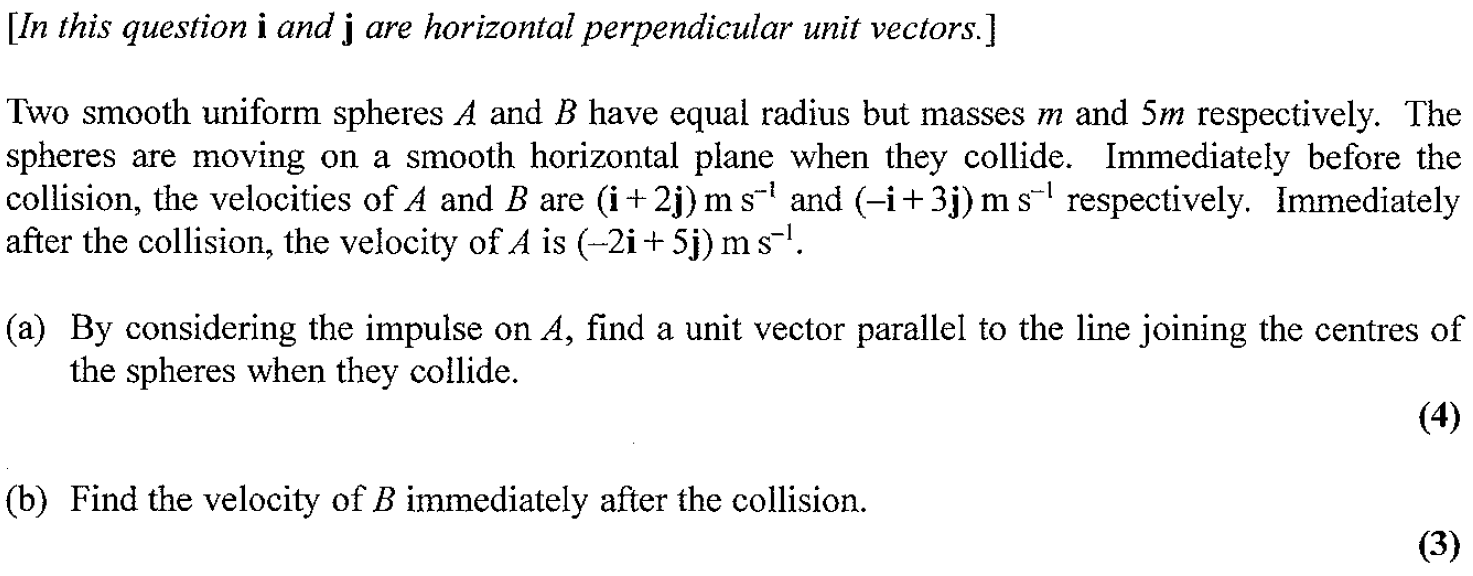 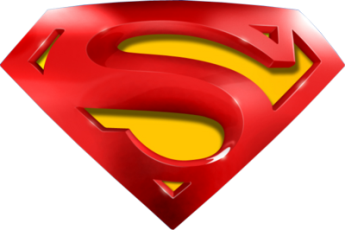 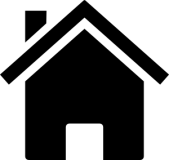 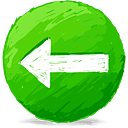 Jan 2005
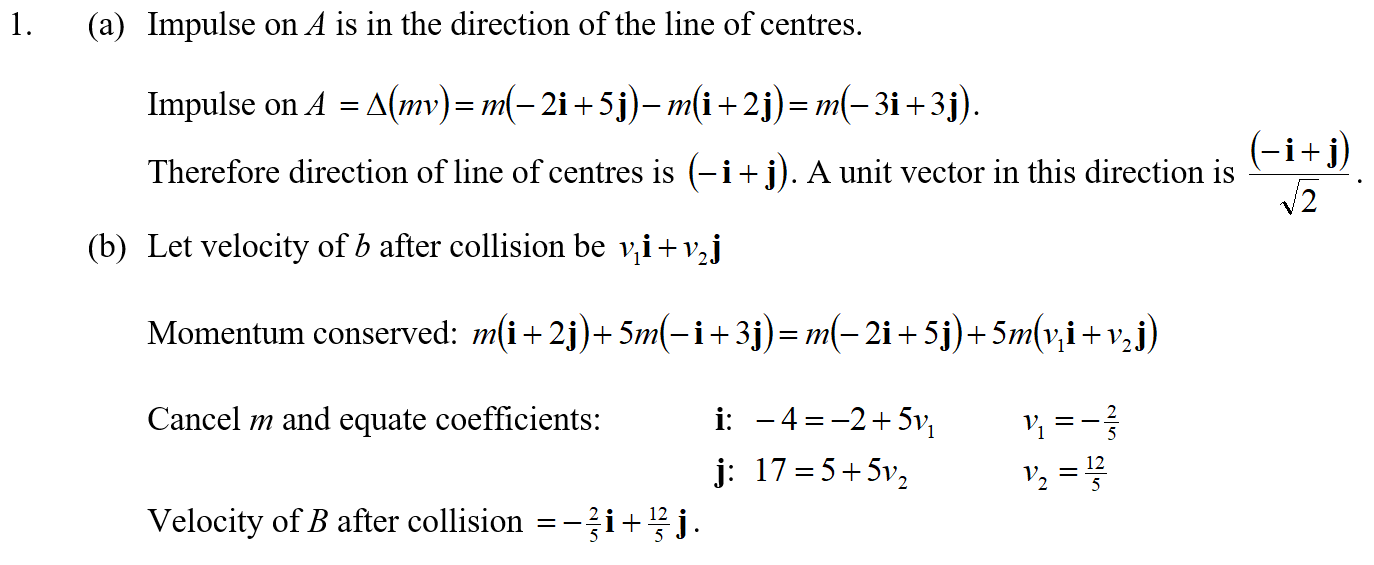 A
B
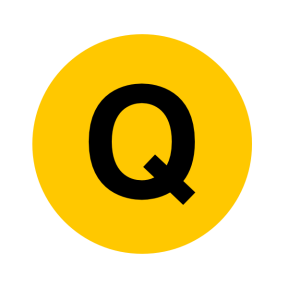 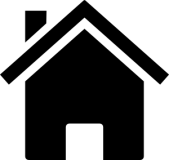 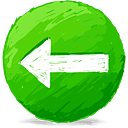 June 2005
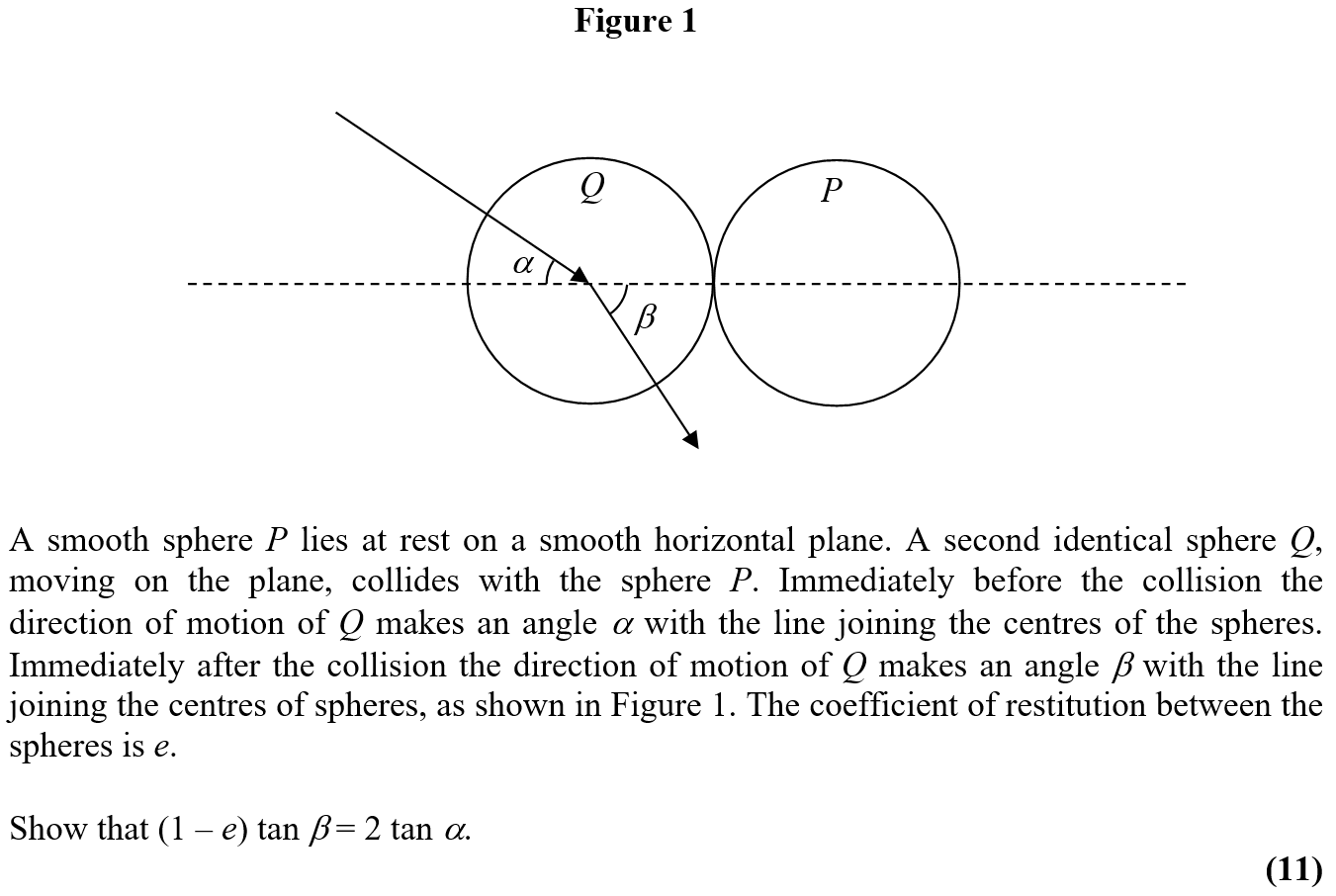 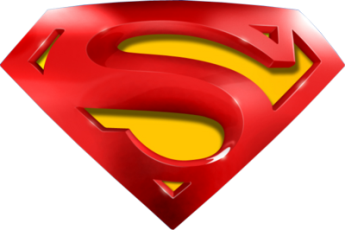 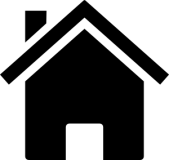 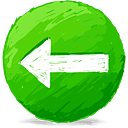 June 2005
A
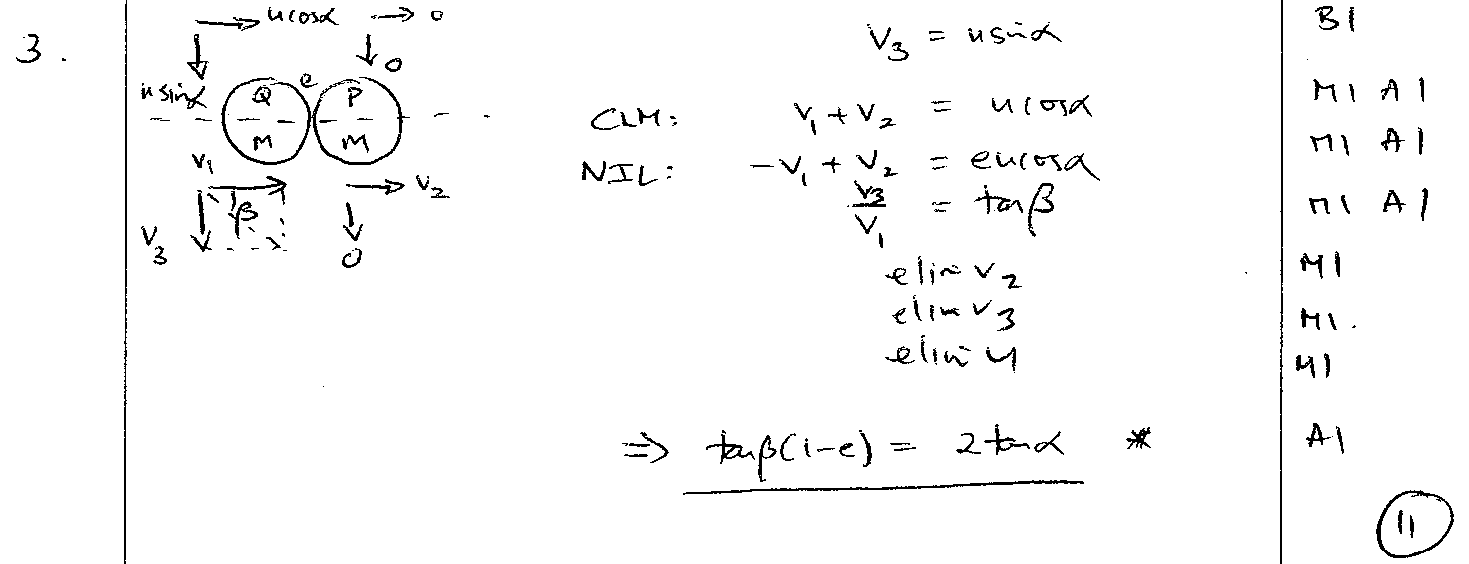 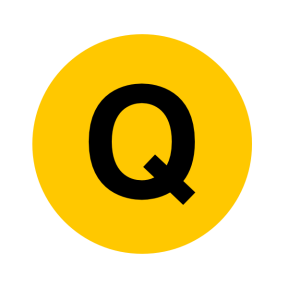 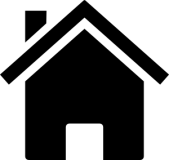 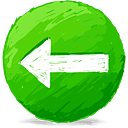 Jan 2006
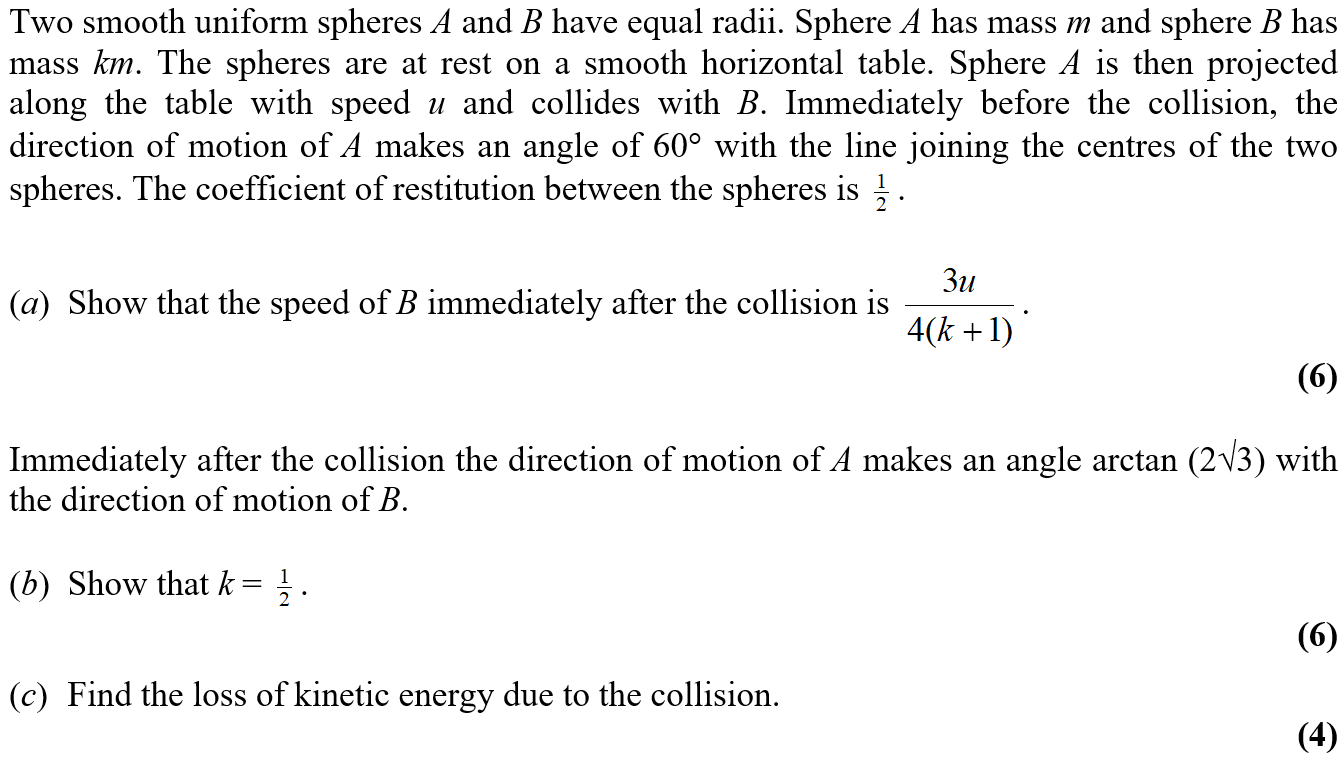 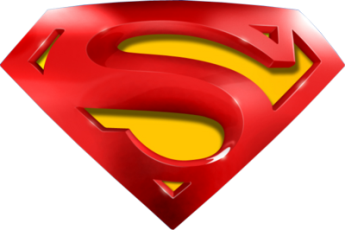 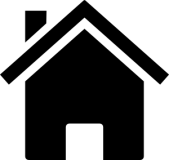 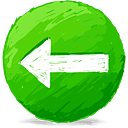 Jan 2006
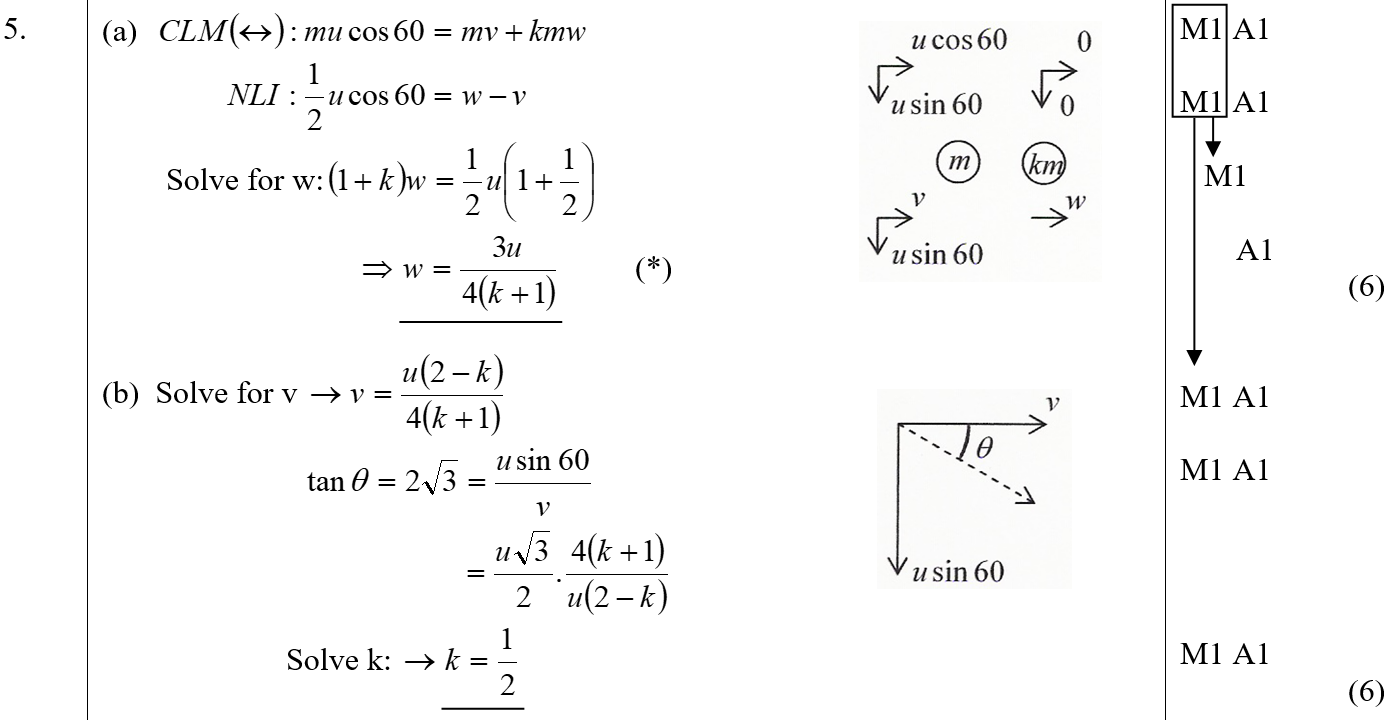 A
B
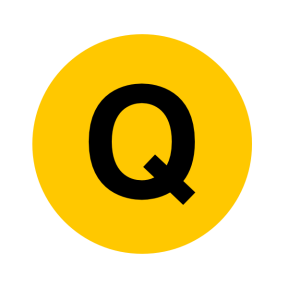 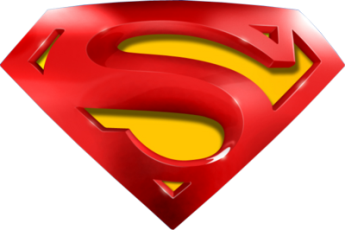 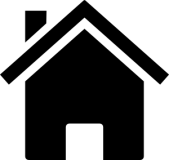 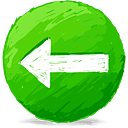 Jan 2006
C
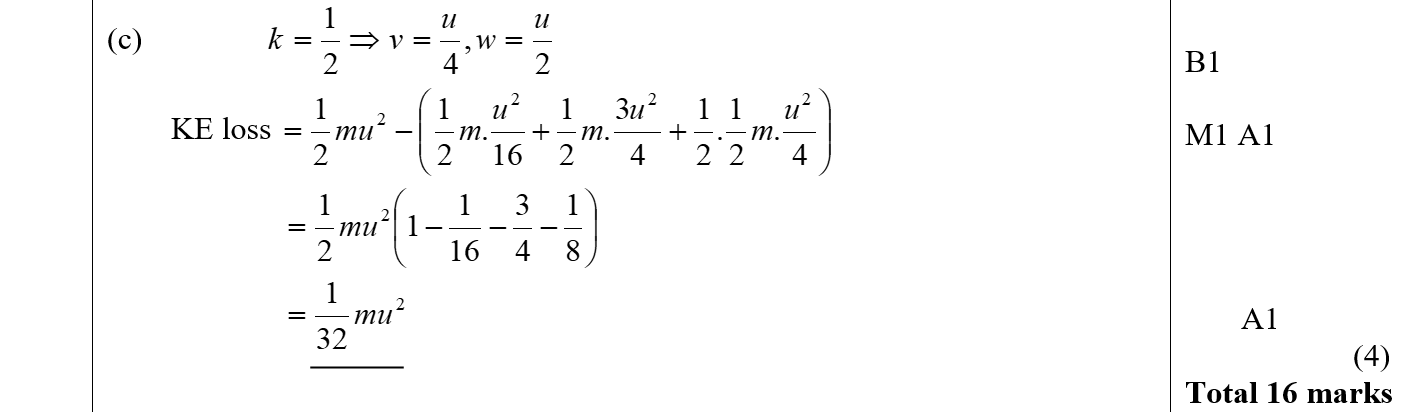 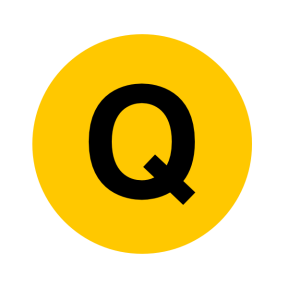 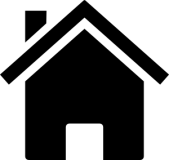 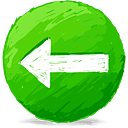 June 2006
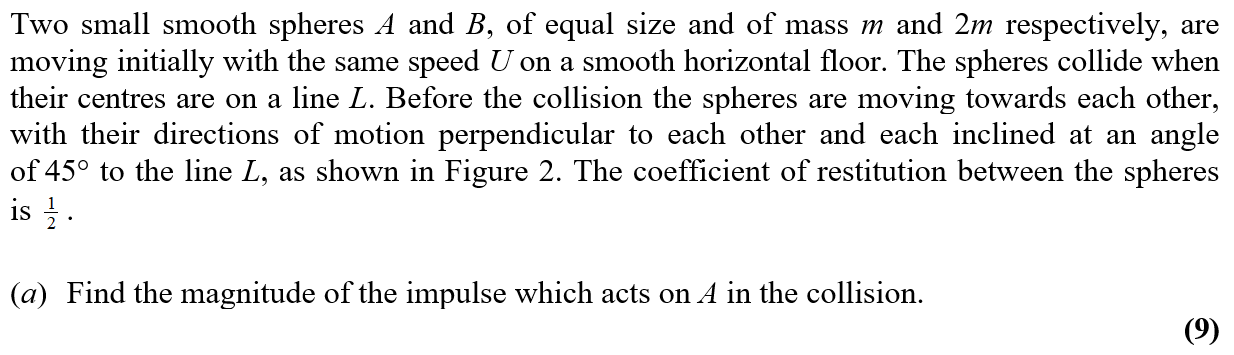 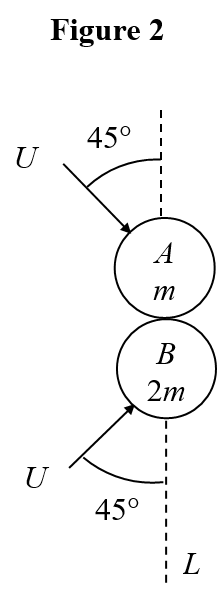 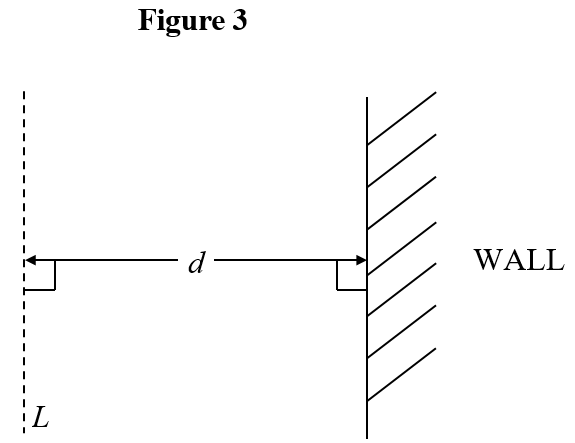 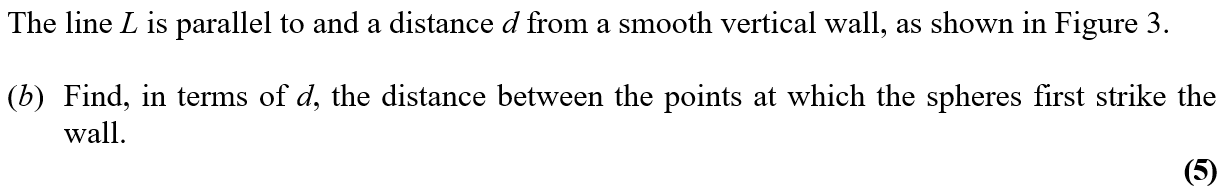 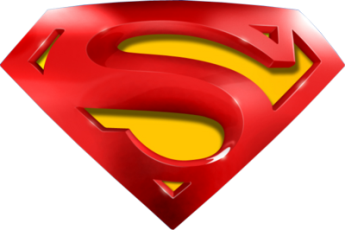 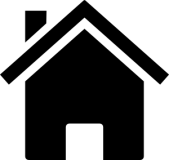 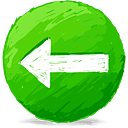 June 2006
A
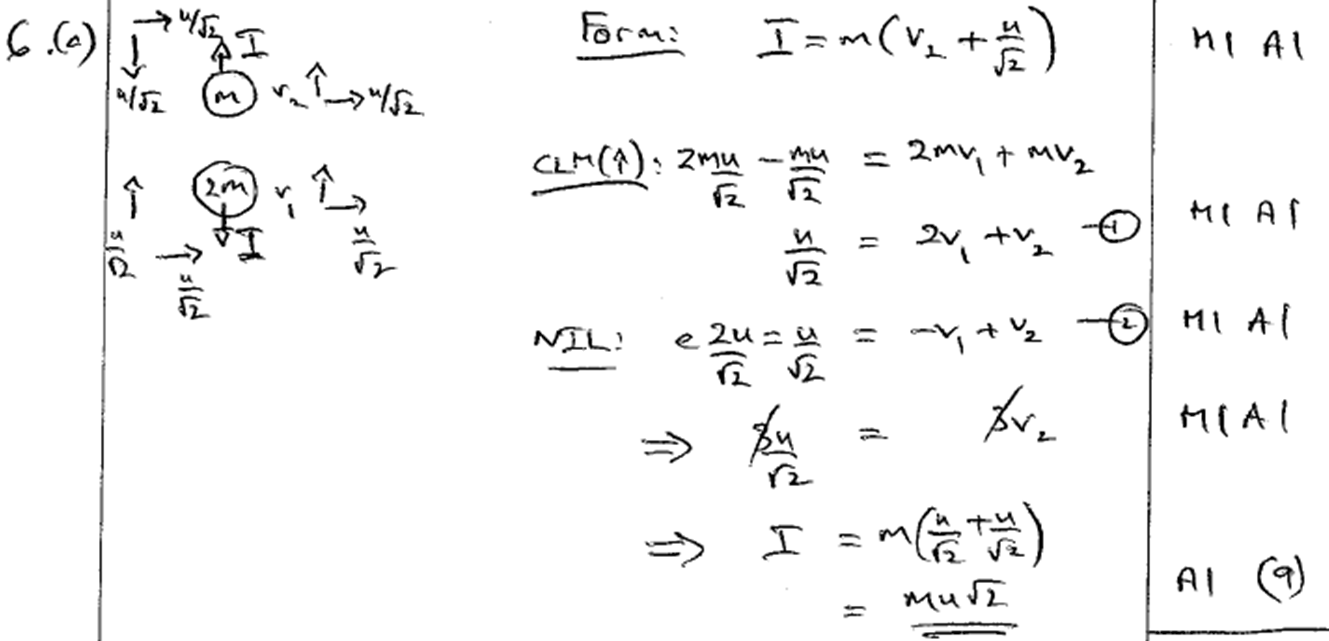 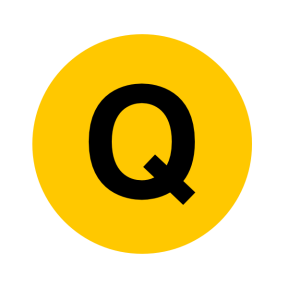 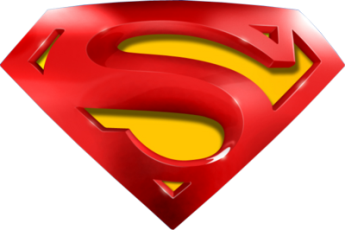 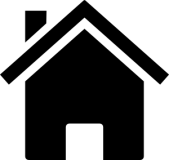 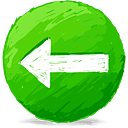 June 2006
B
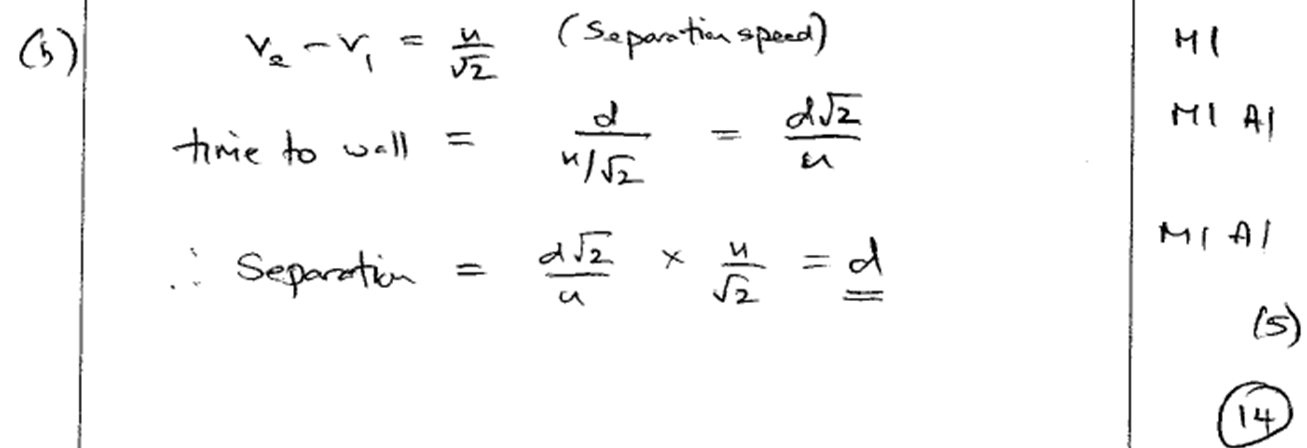 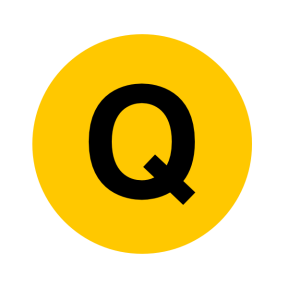 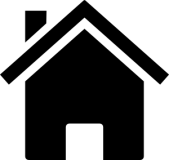 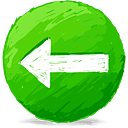 June 2007
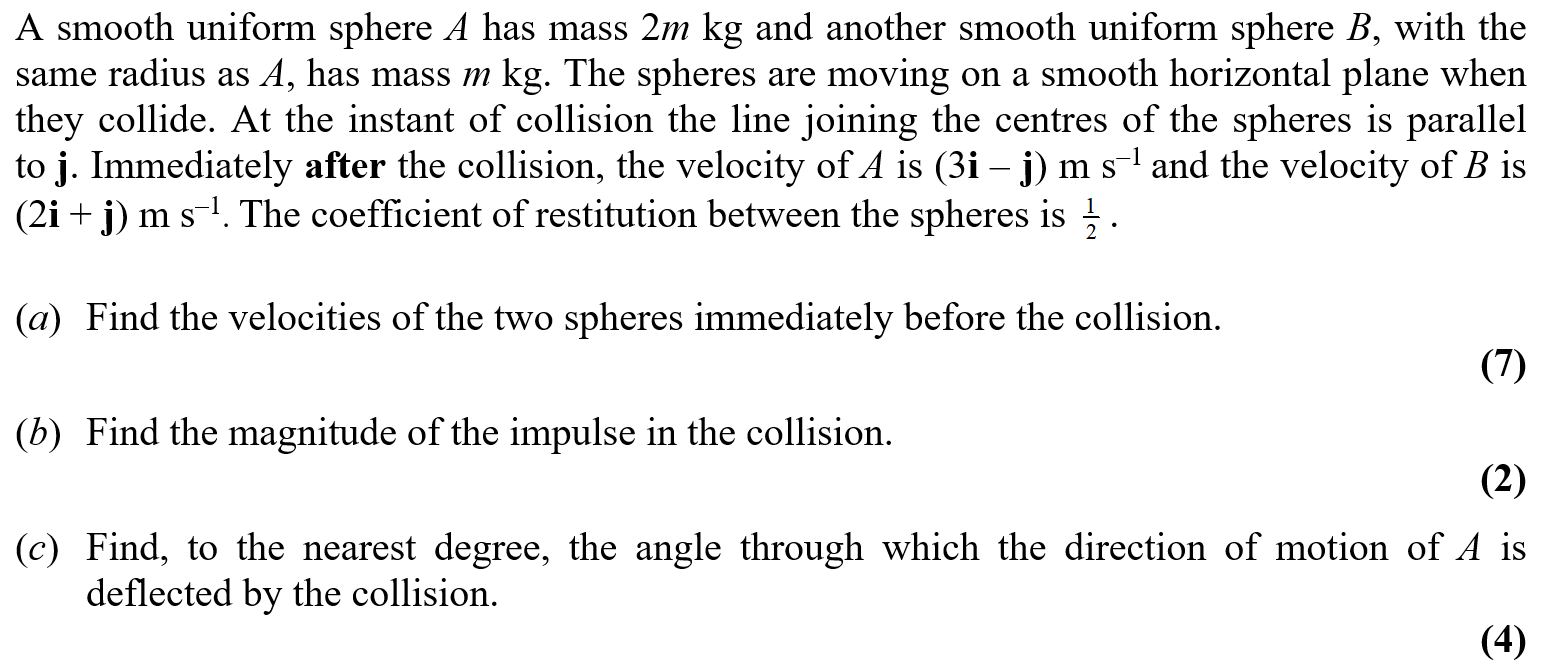 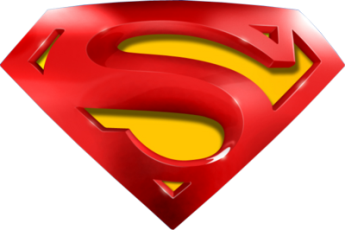 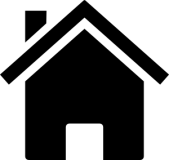 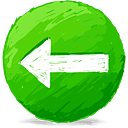 June 2007
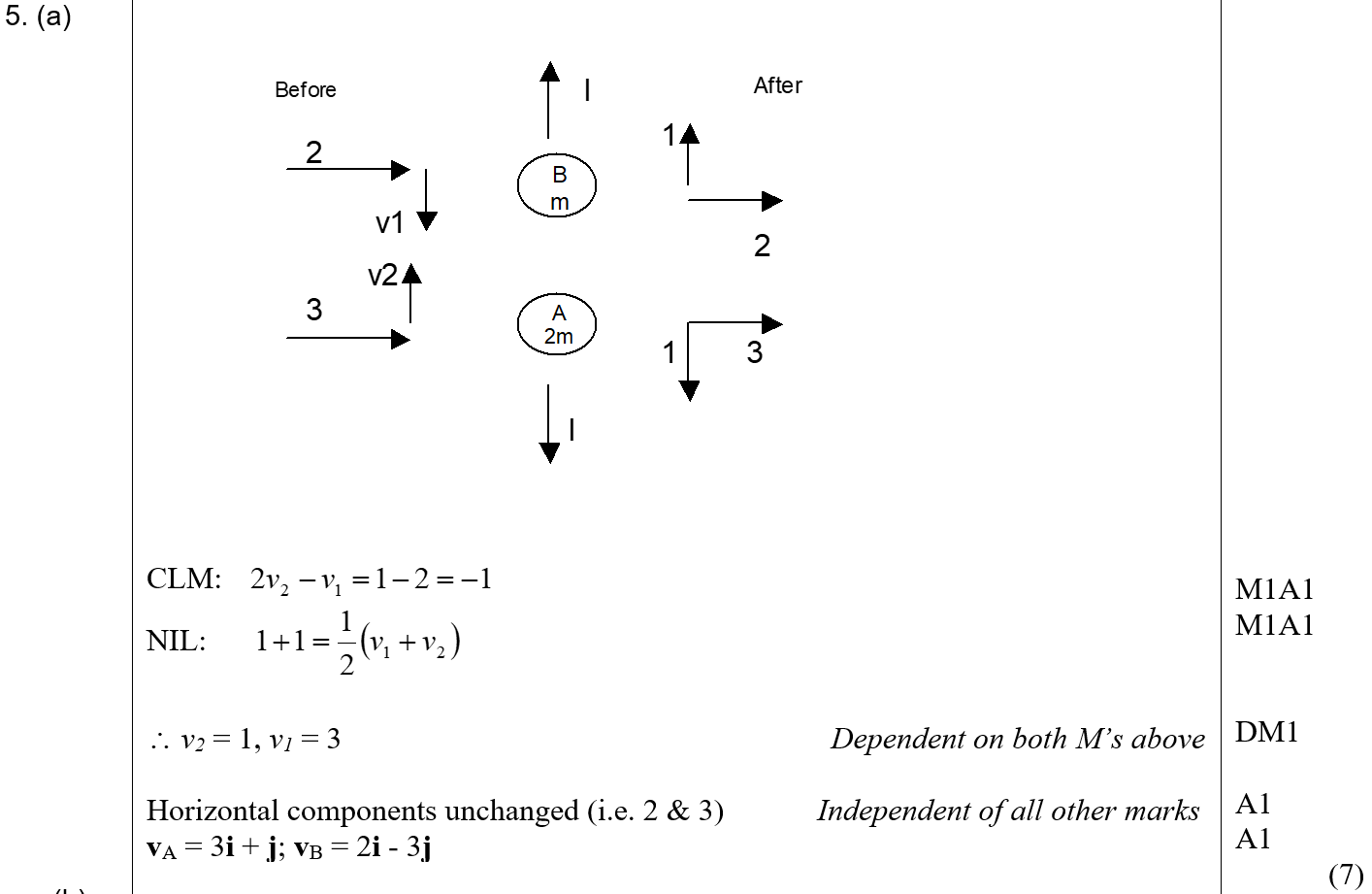 A
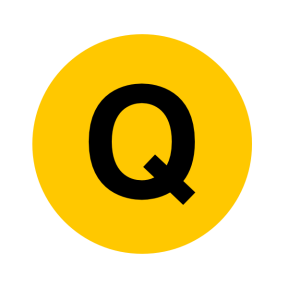 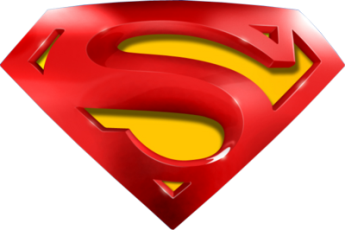 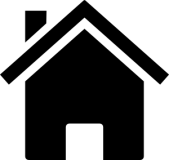 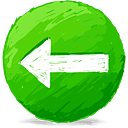 June 2007
B
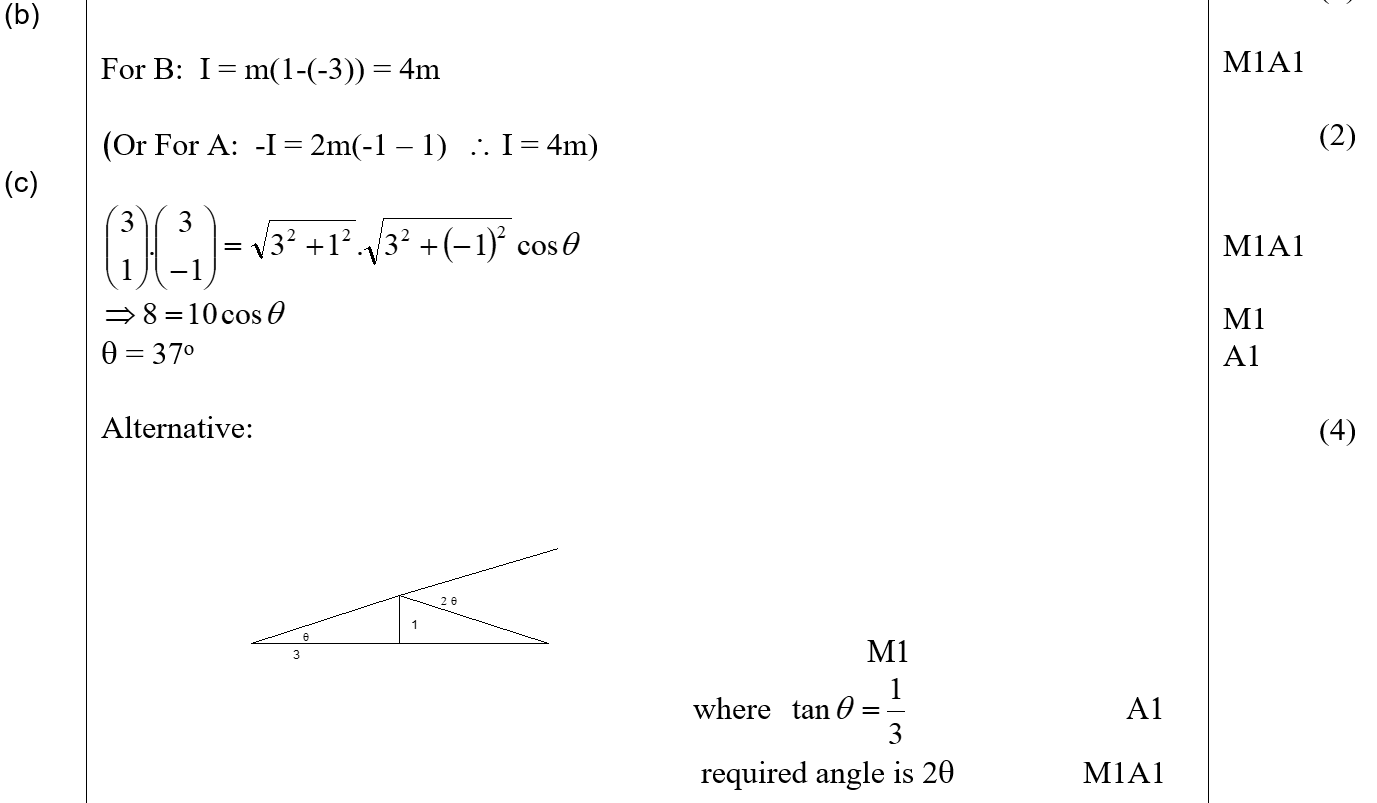 C
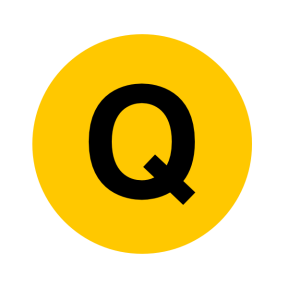 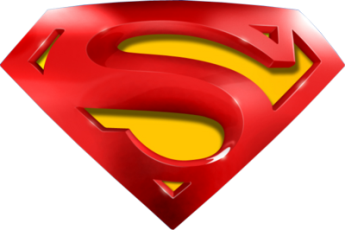 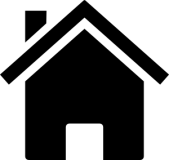 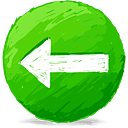 June 2007
A notes
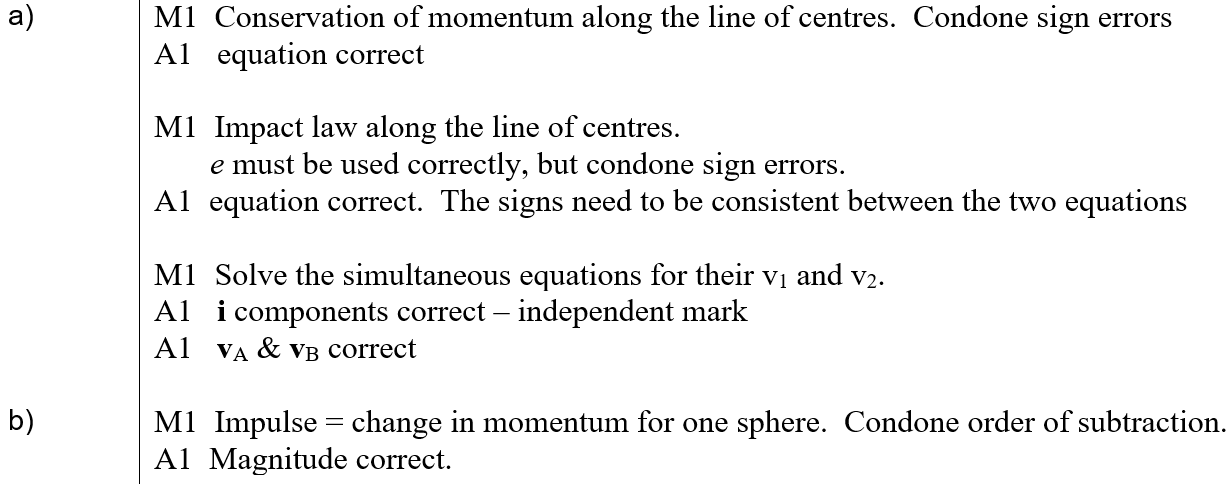 B notes
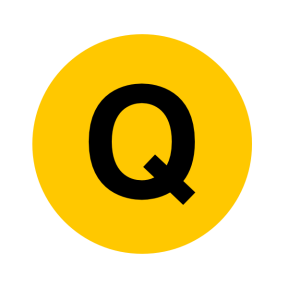 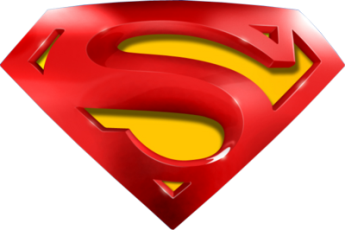 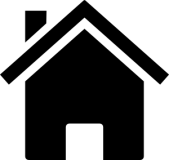 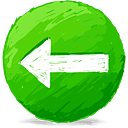 June 2007
C notes
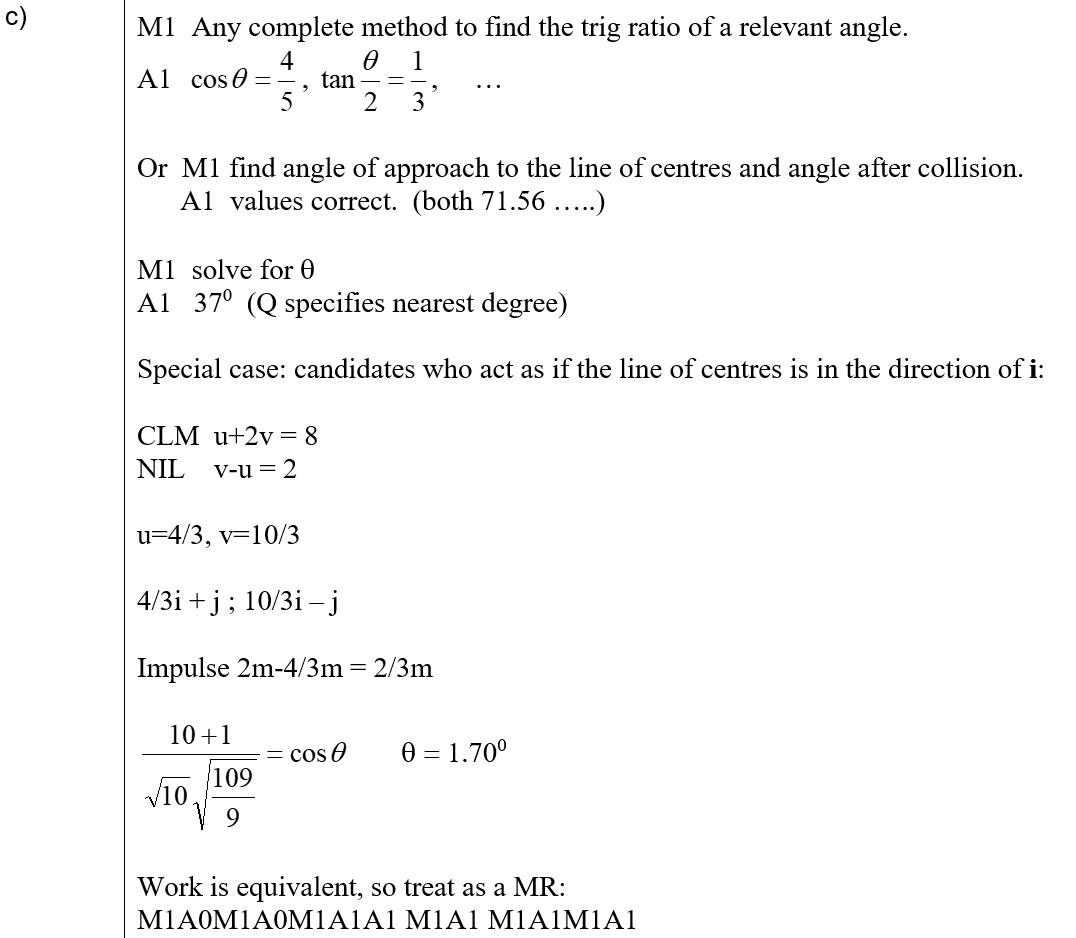 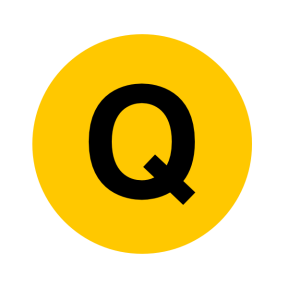 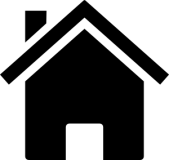 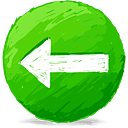 June 2008
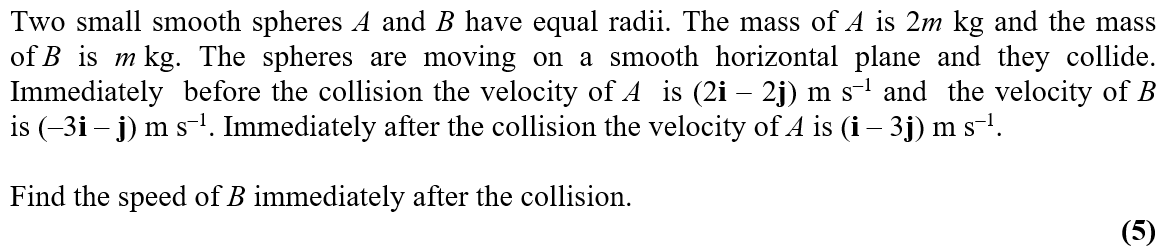 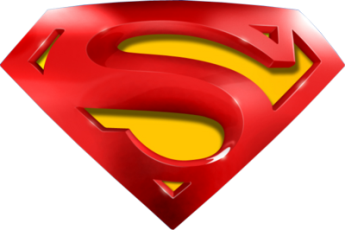 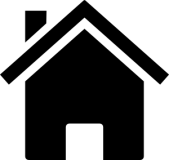 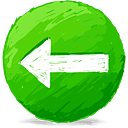 June 2008
A
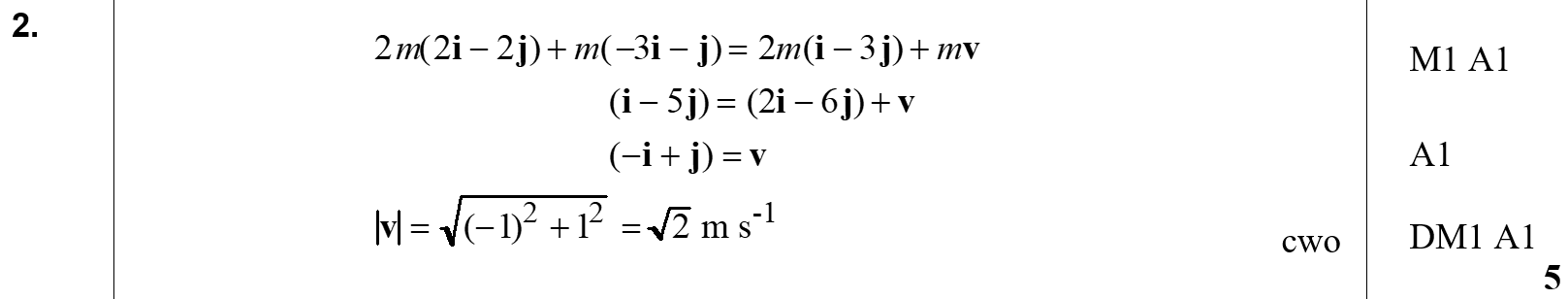 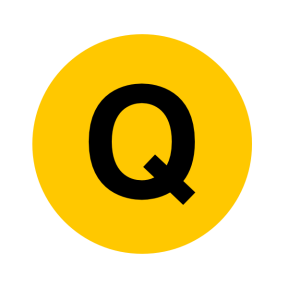 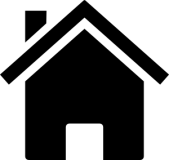 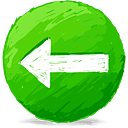 June 2009
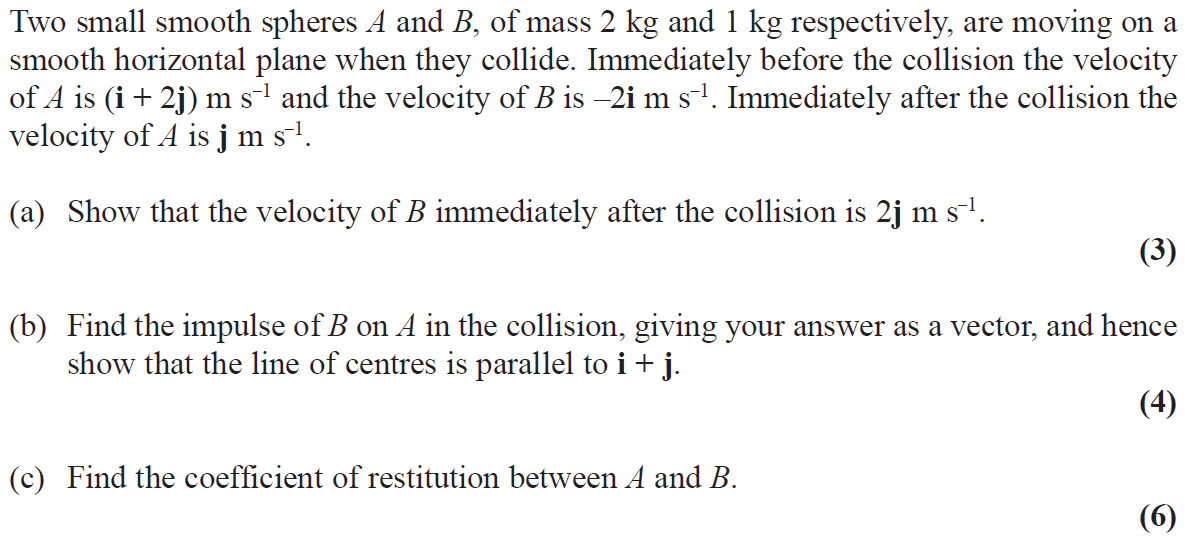 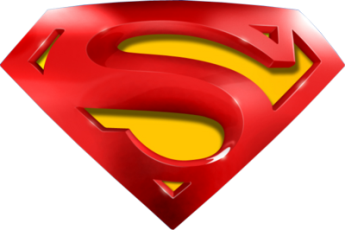 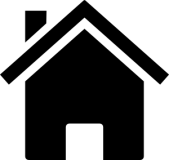 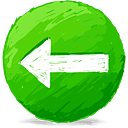 June 2009
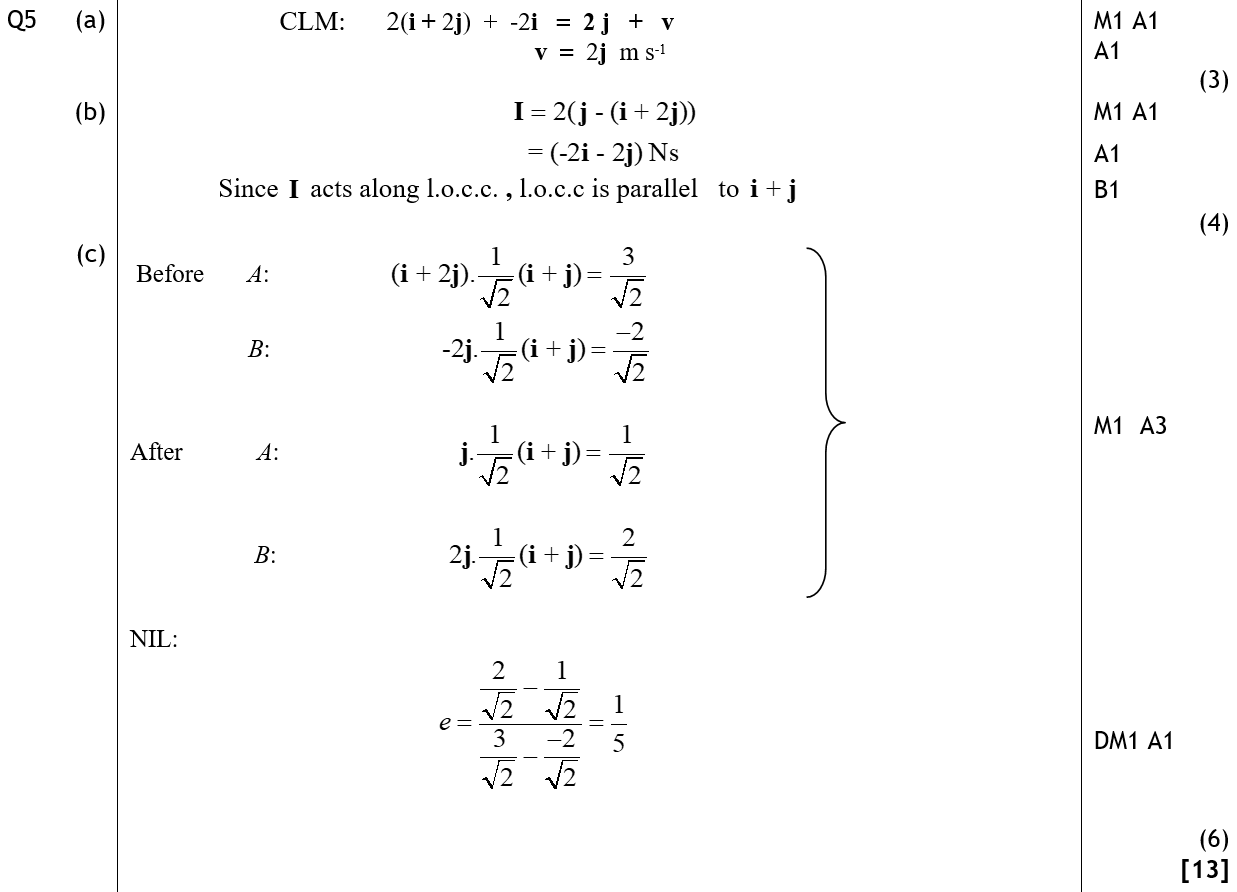 A
B
C
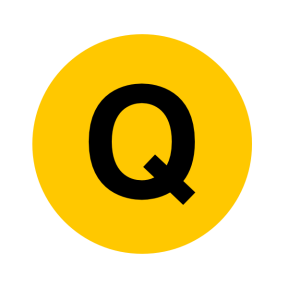 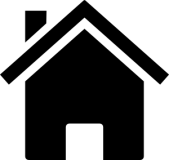 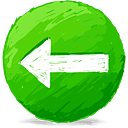 June 2010
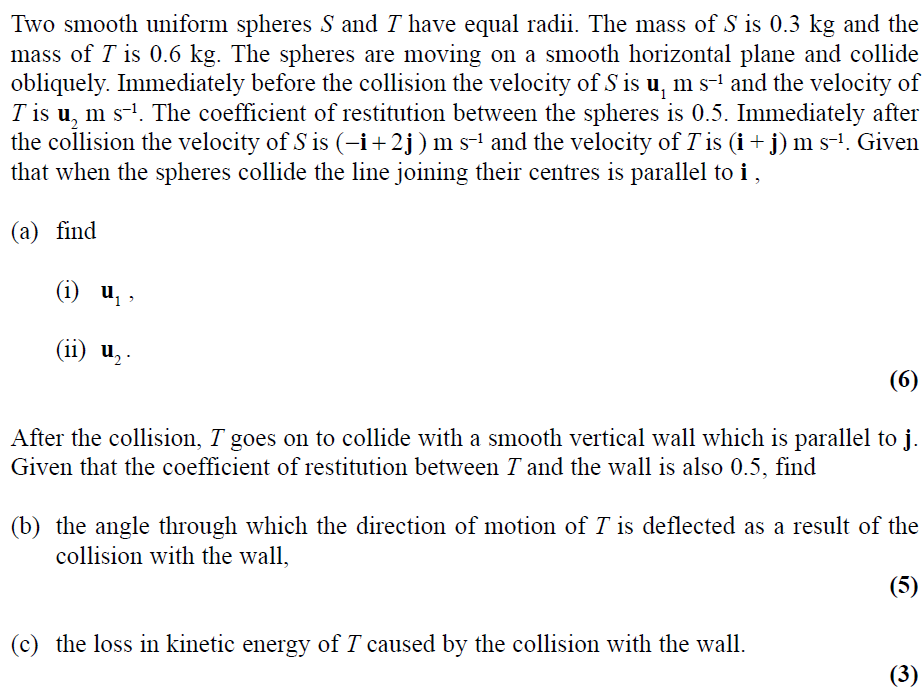 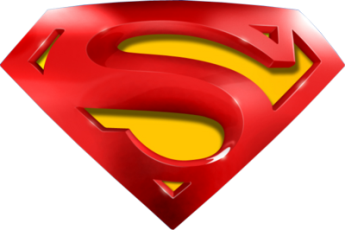 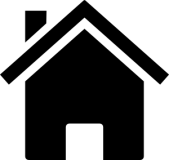 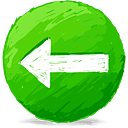 June 2010
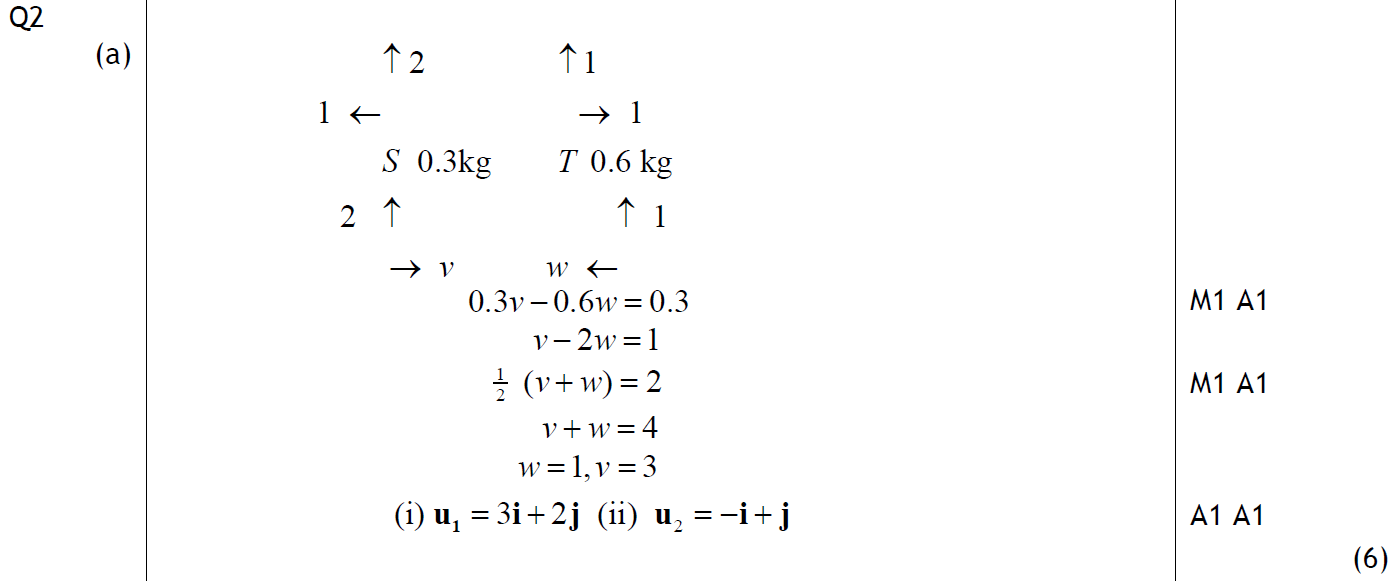 A
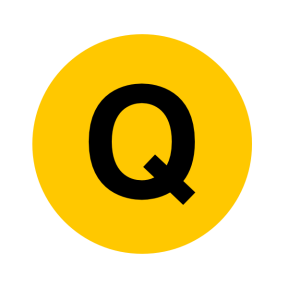 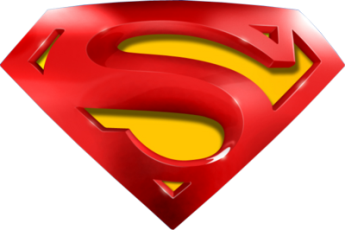 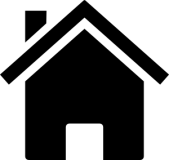 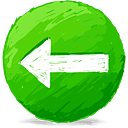 June 2010
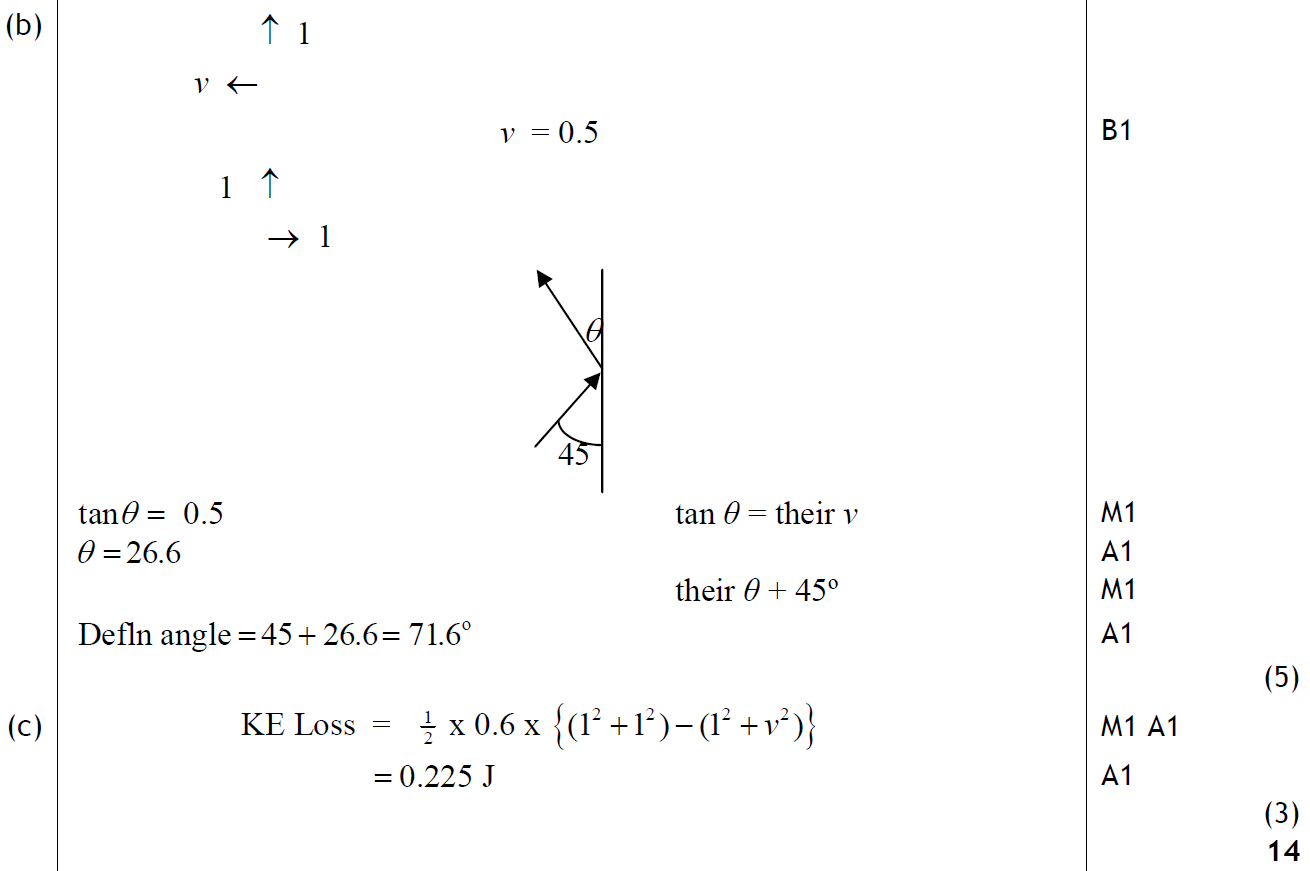 B
C
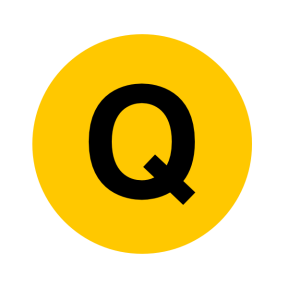 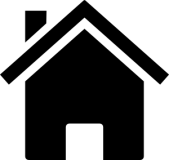 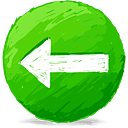 June 2011
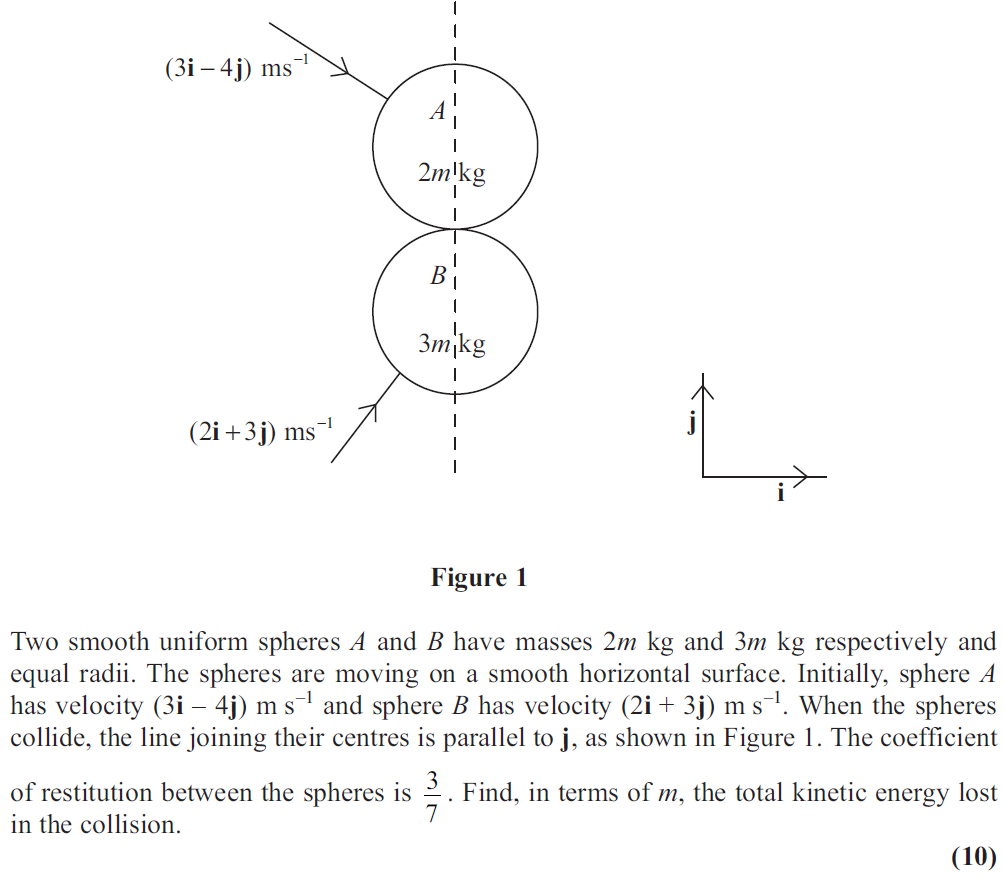 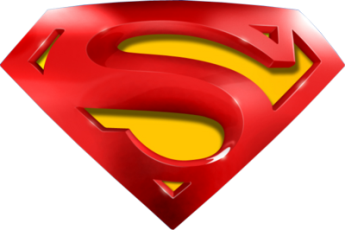 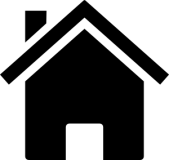 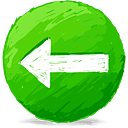 June 2011
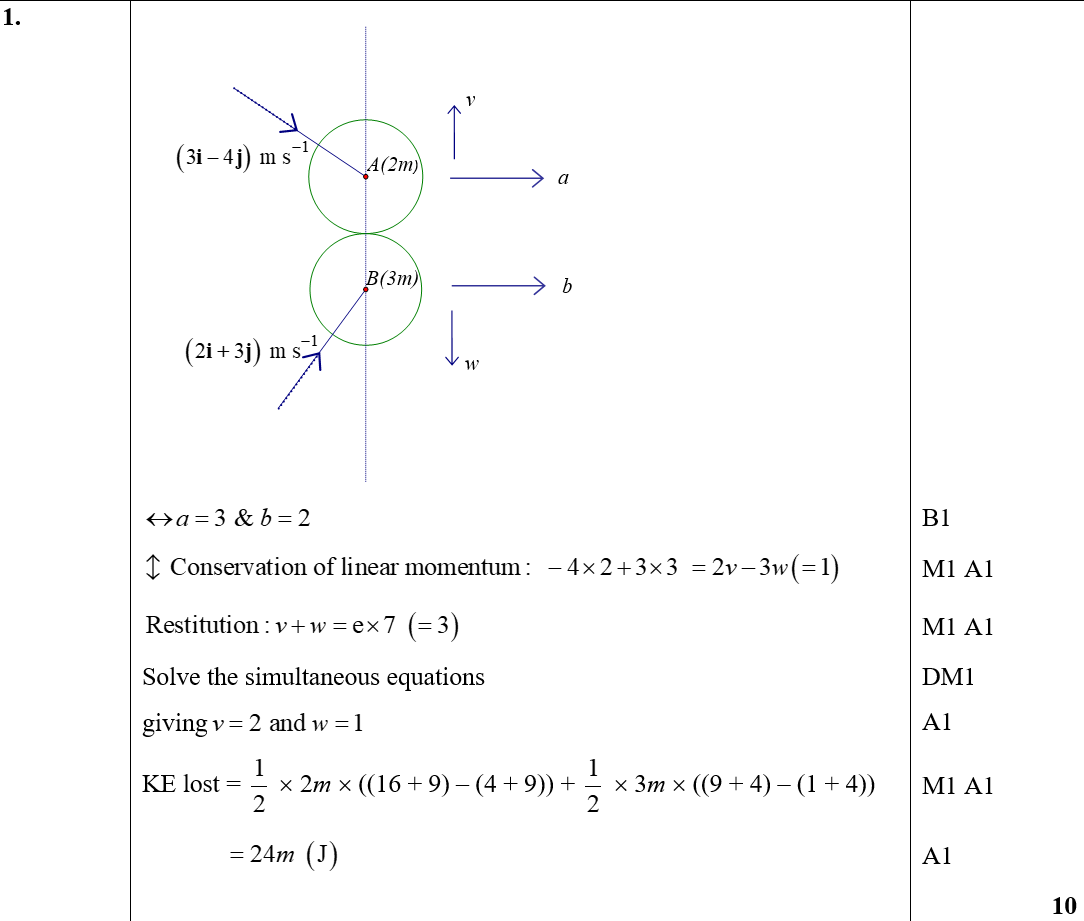 A
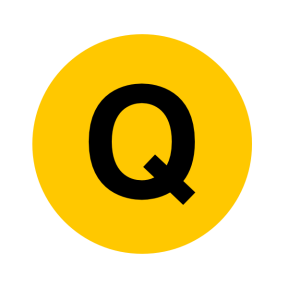 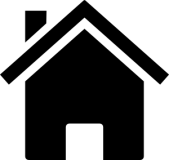 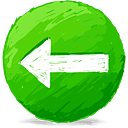 June 2012
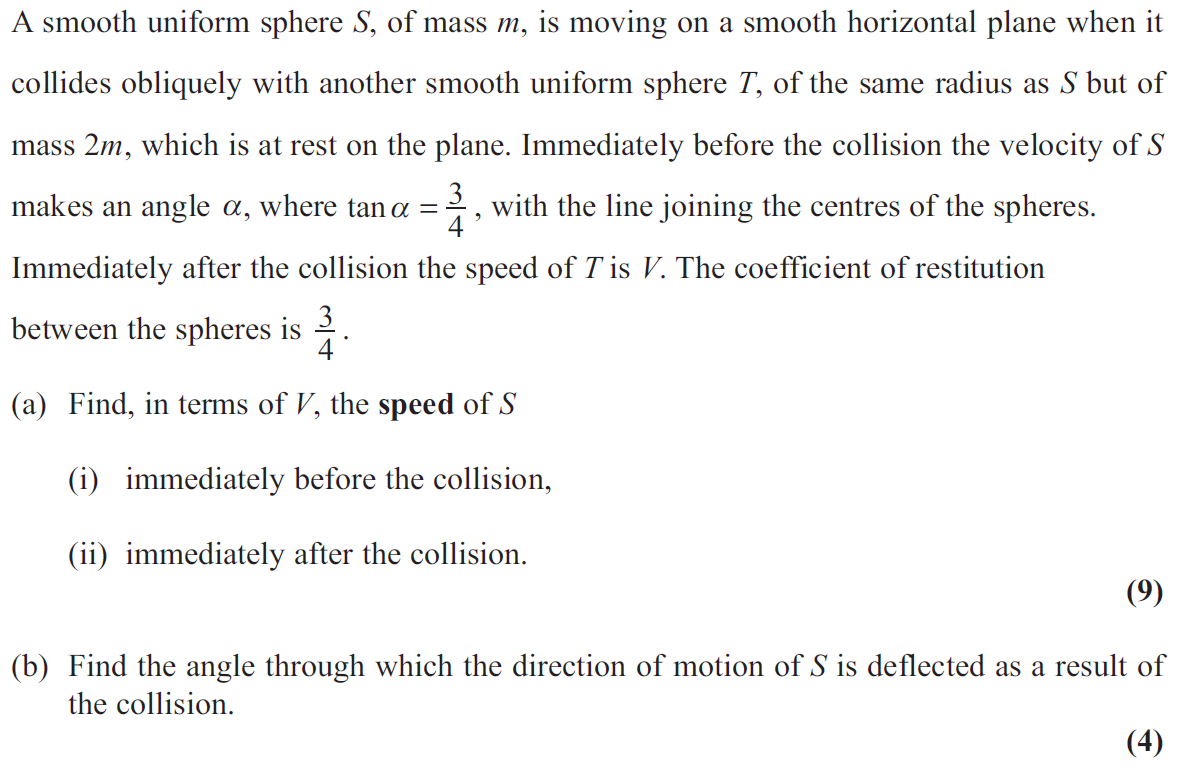 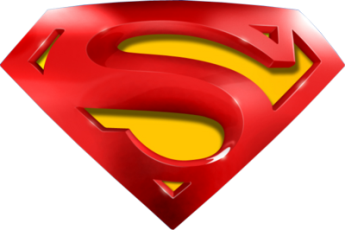 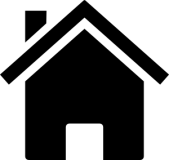 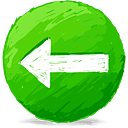 June 2012
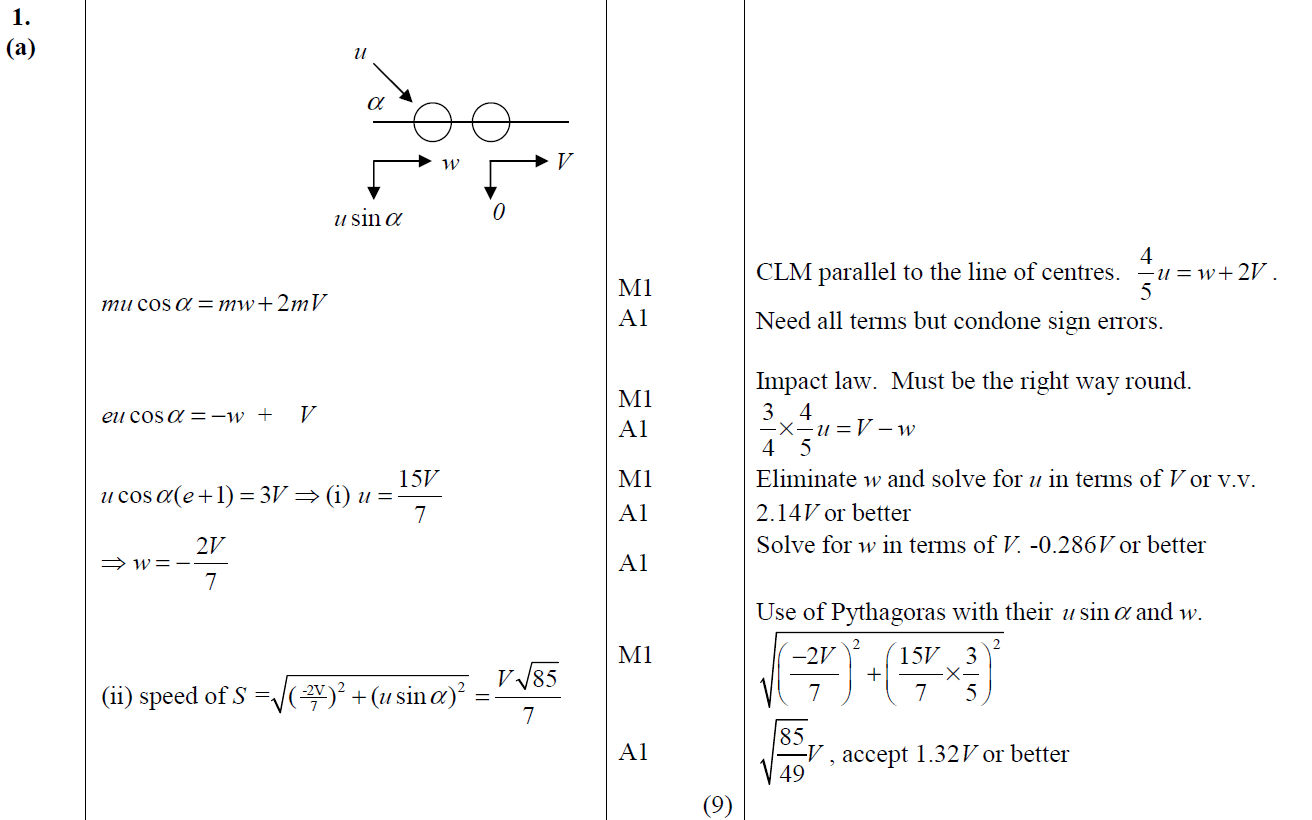 A
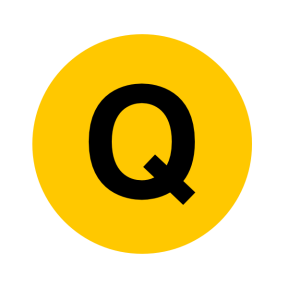 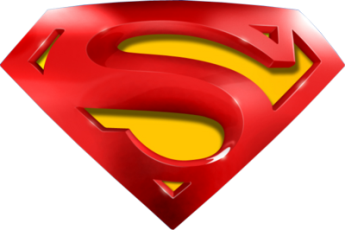 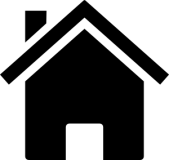 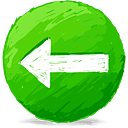 June 2012
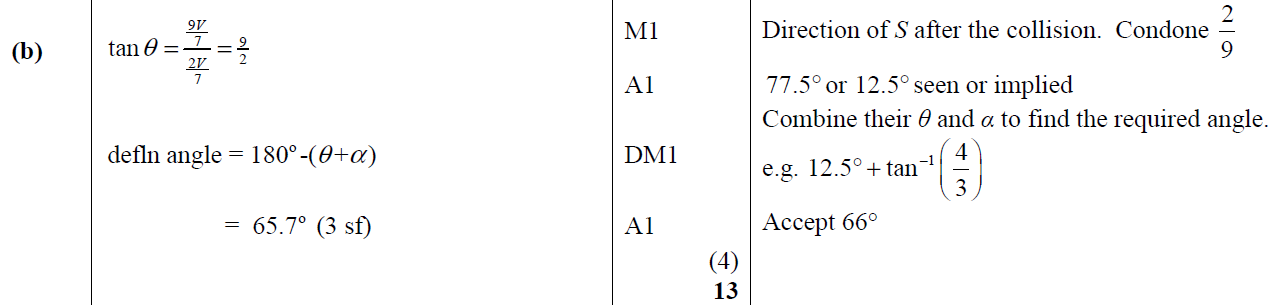 B
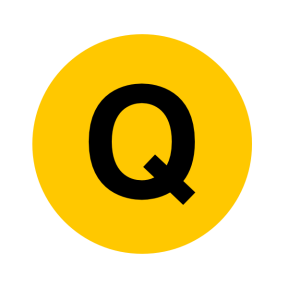 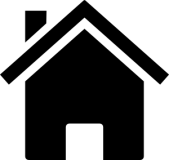 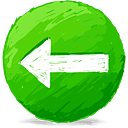 June 2013
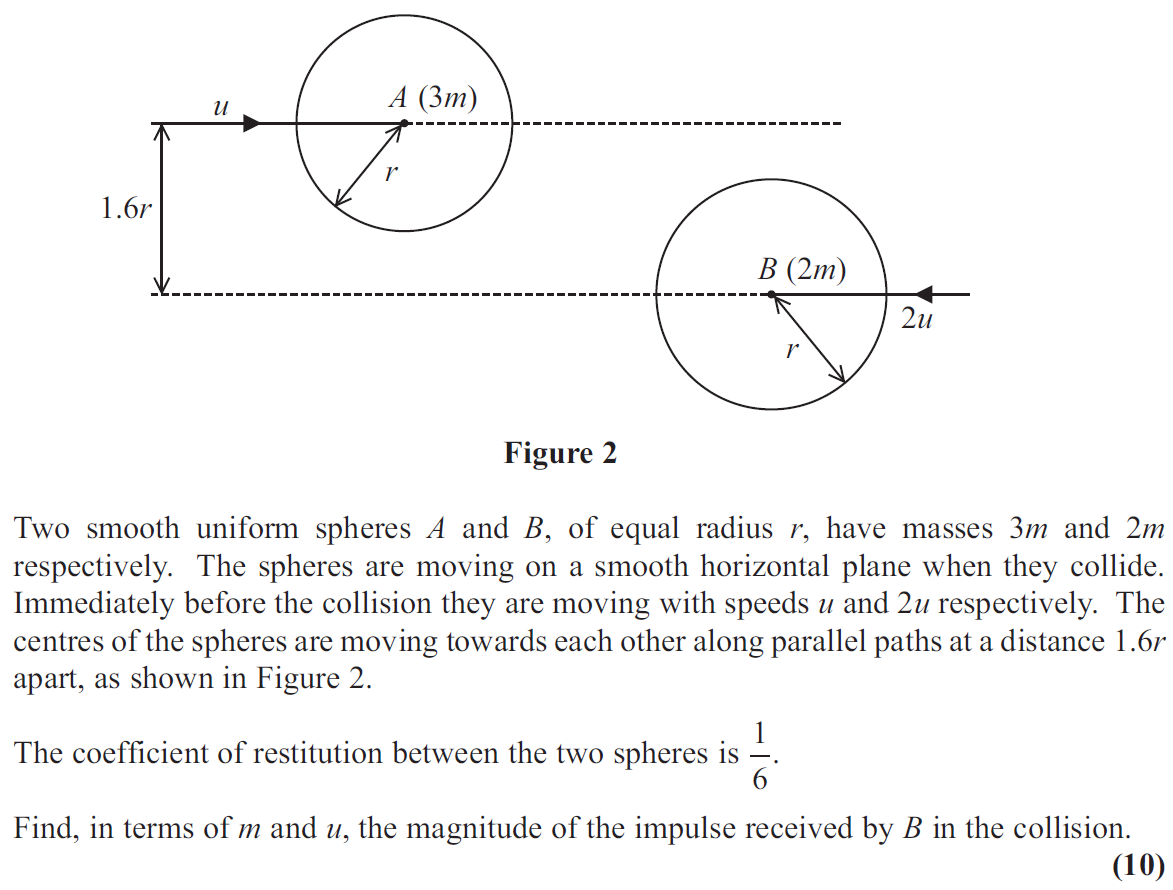 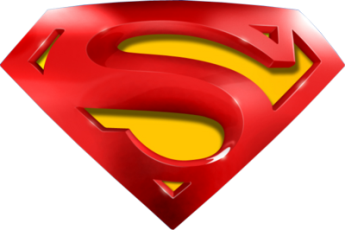 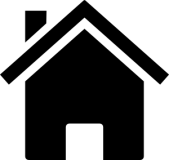 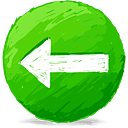 June 2013
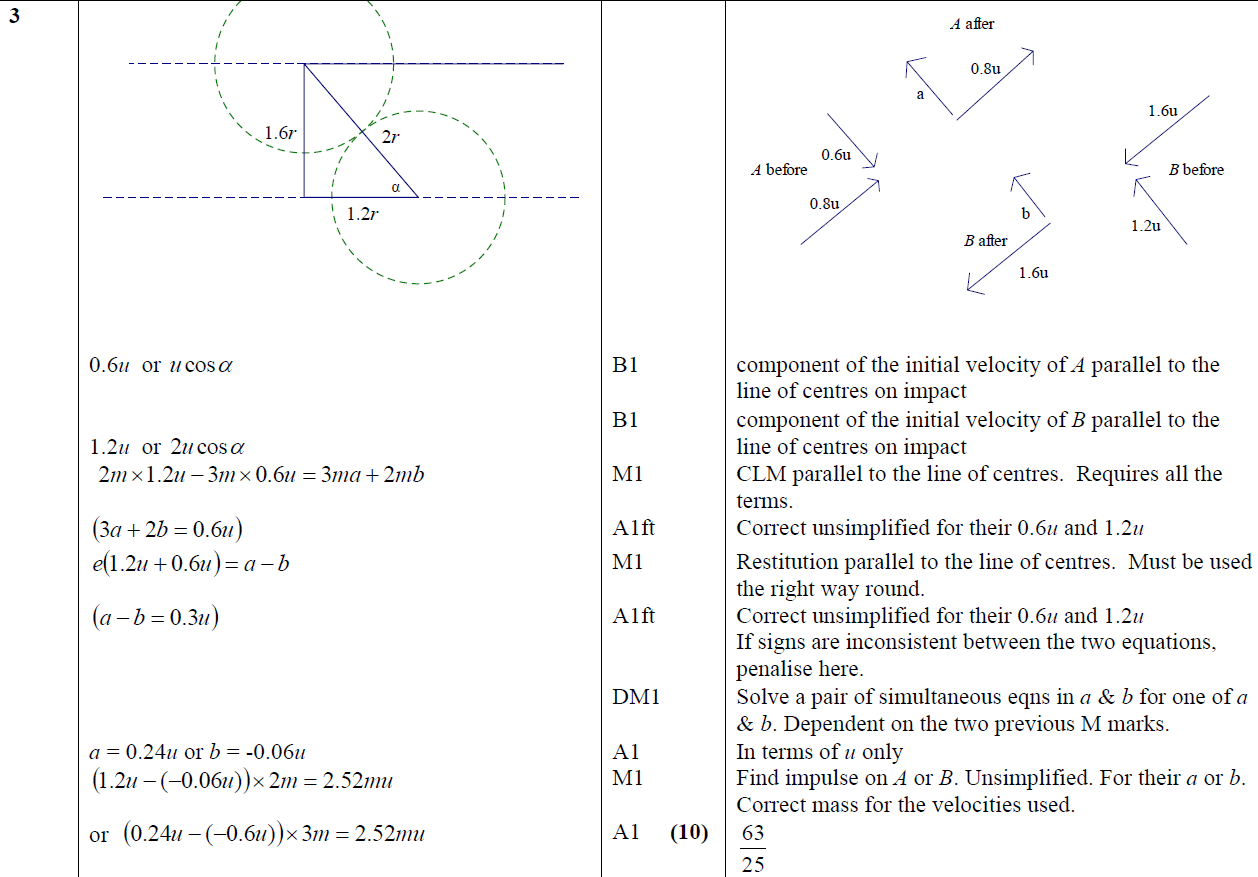 A
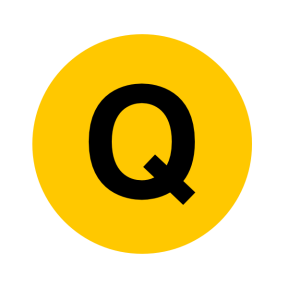 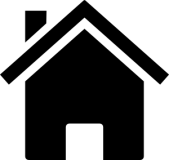 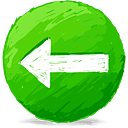 June 2013 (R)
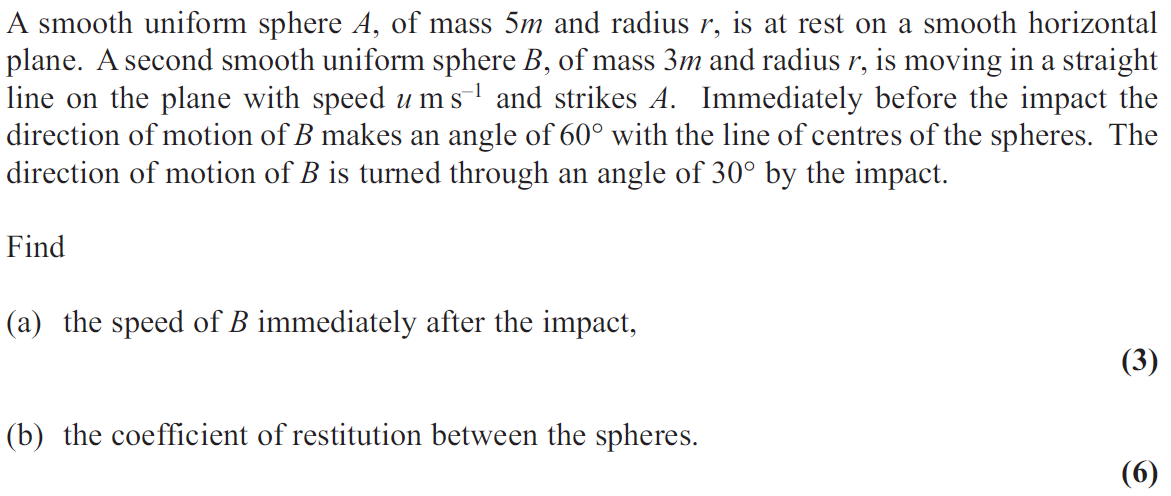 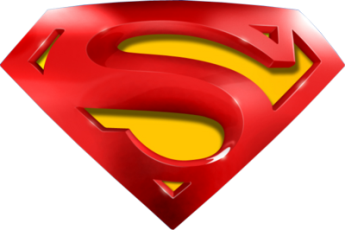 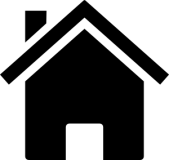 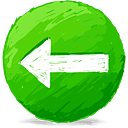 June 2013 (R)
A
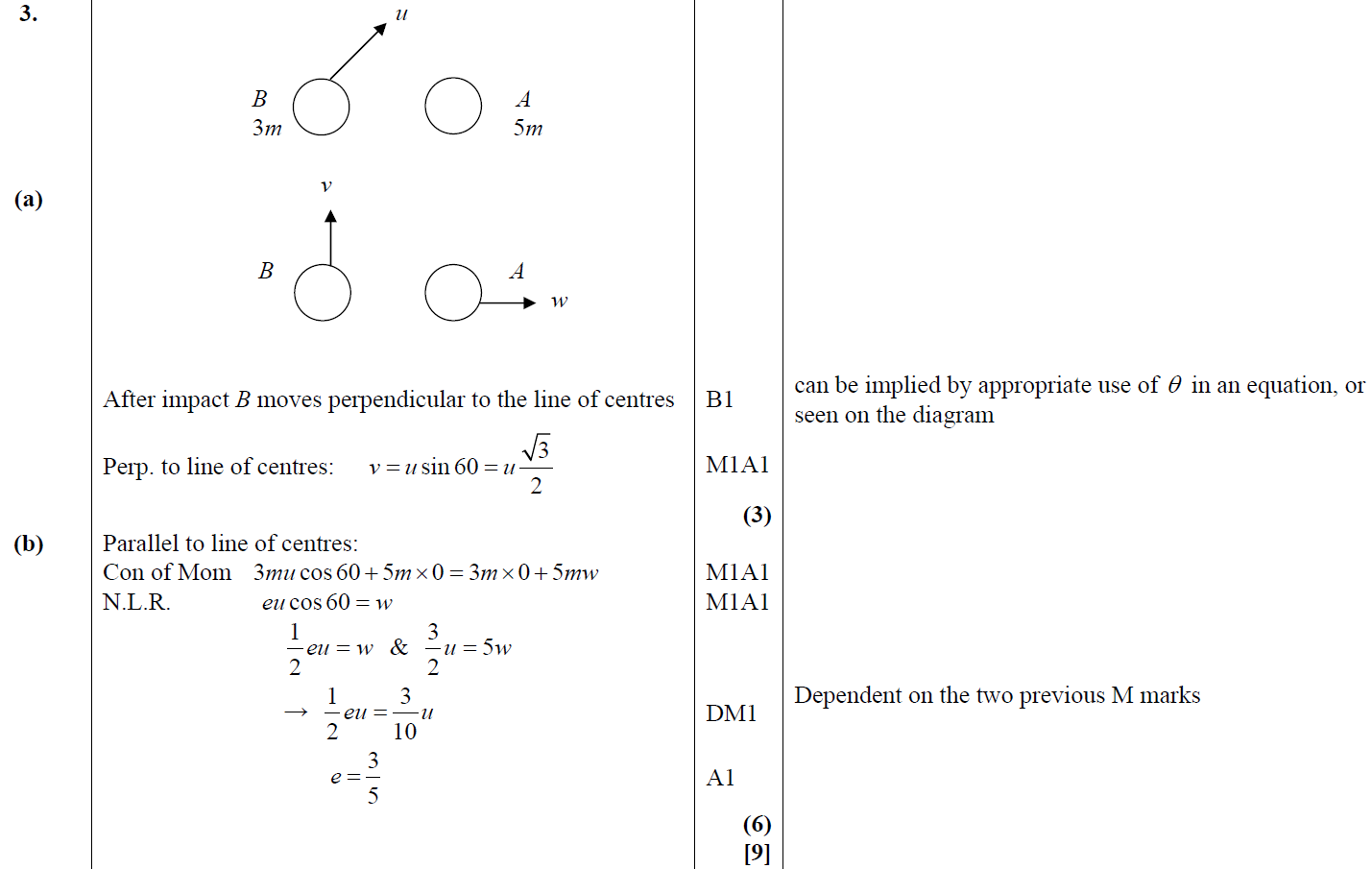 B
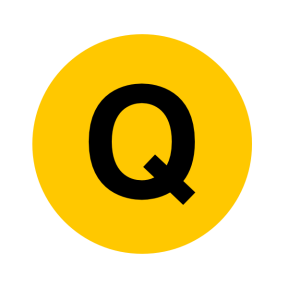 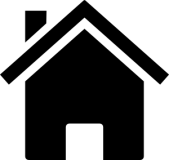 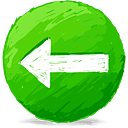 June 2014
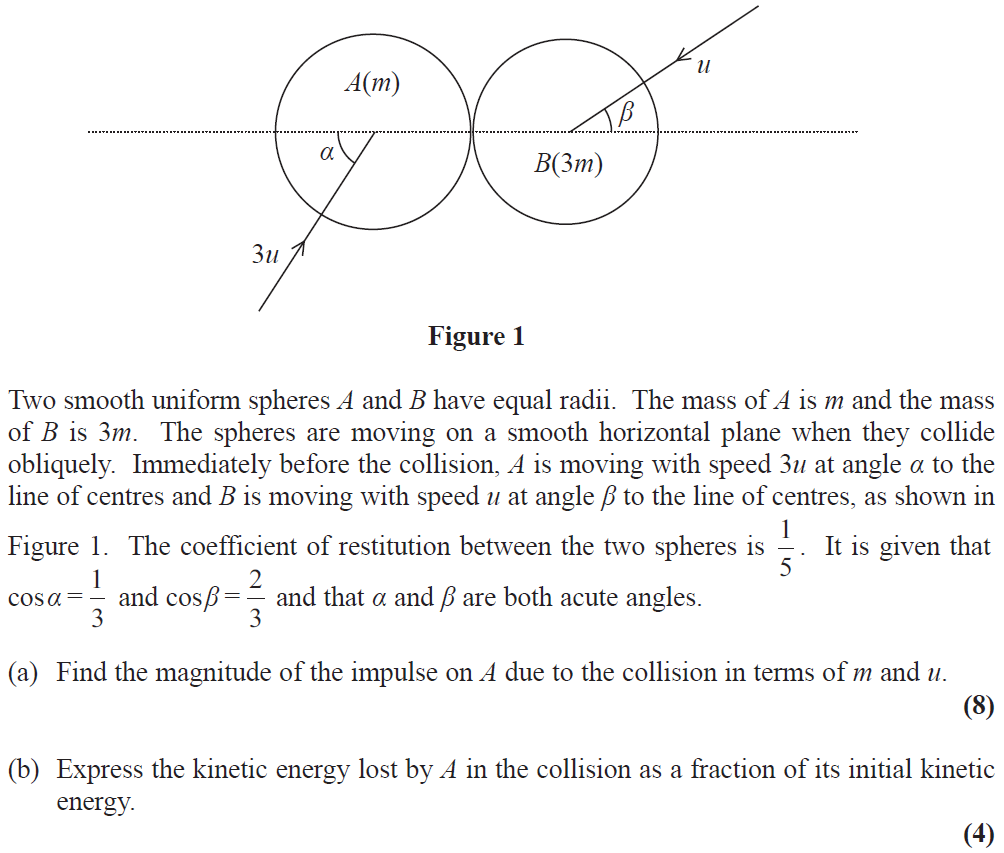 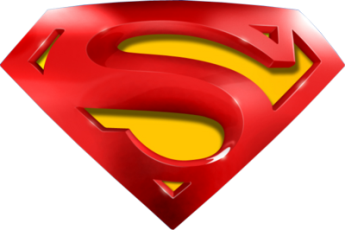 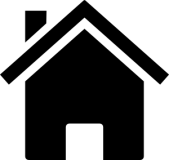 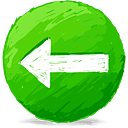 June 2014
A
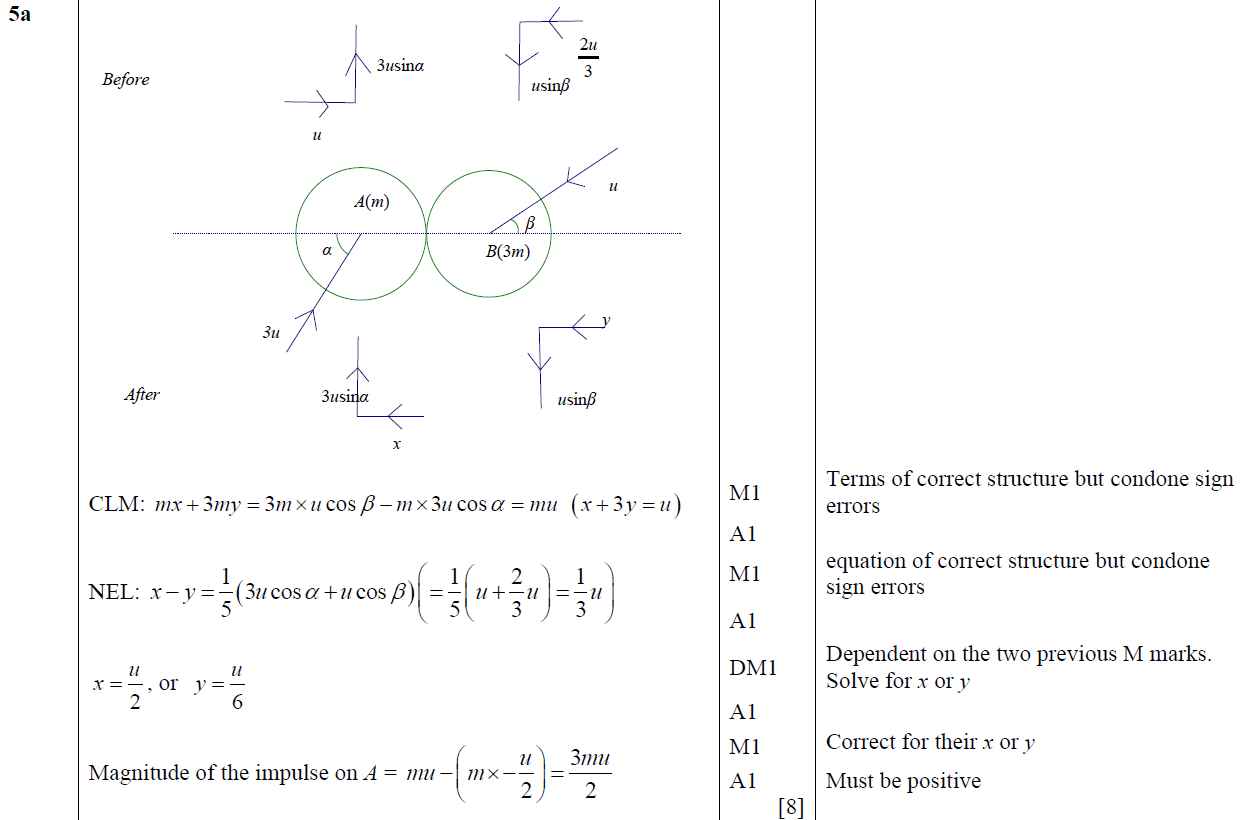 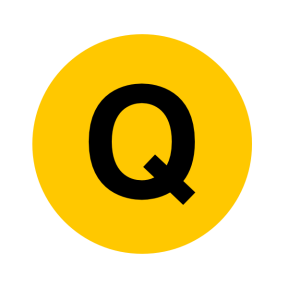 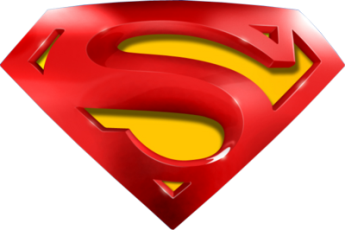 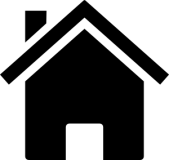 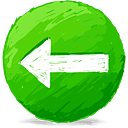 June 2014
B
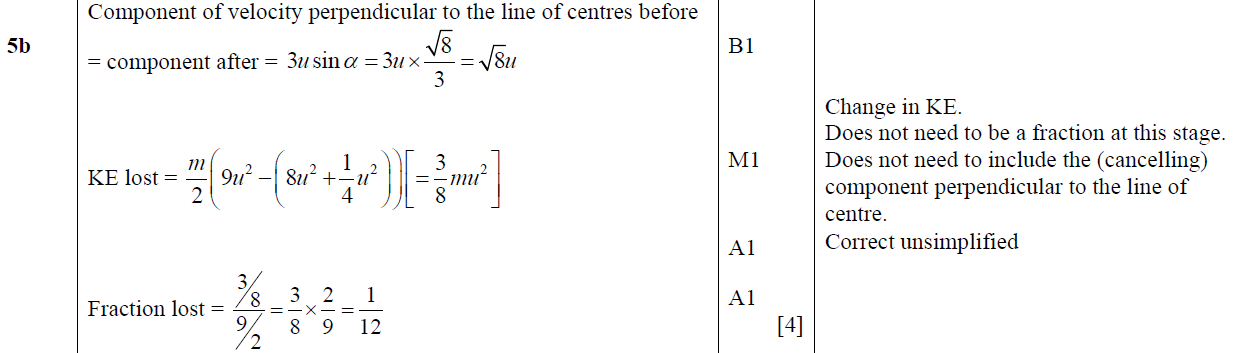 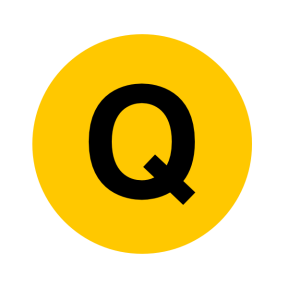 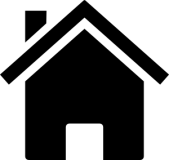 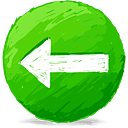 June 2014 (R)
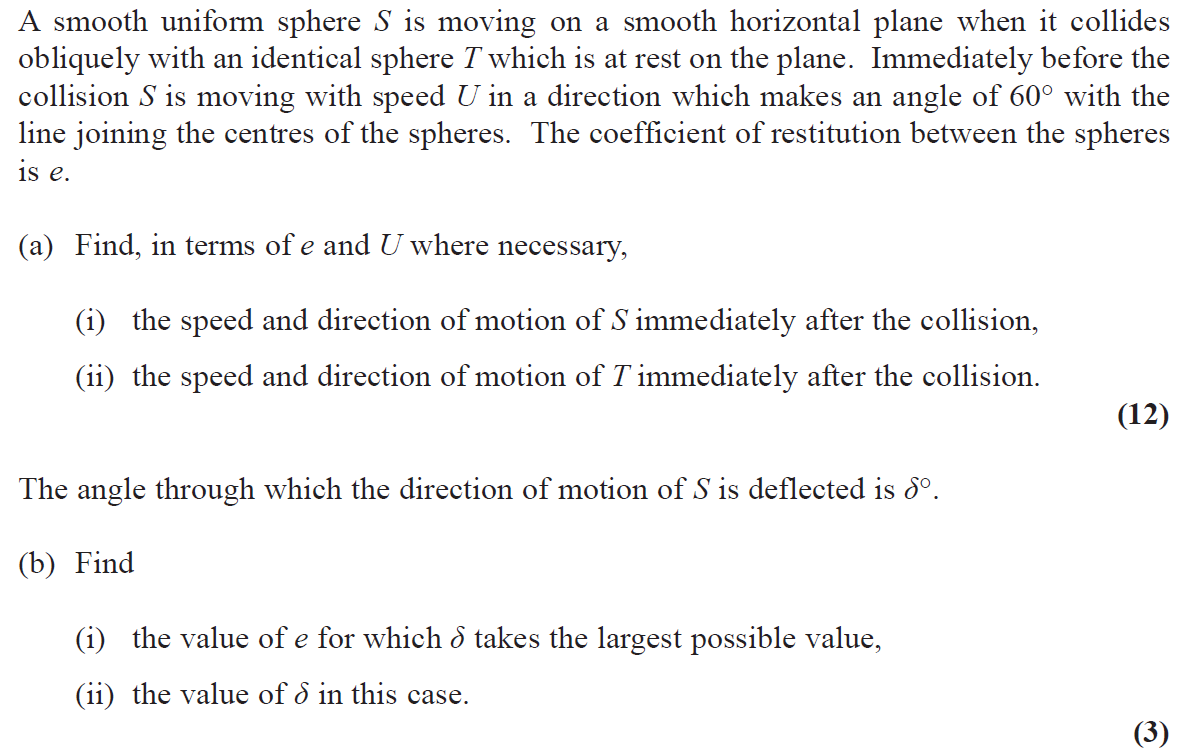 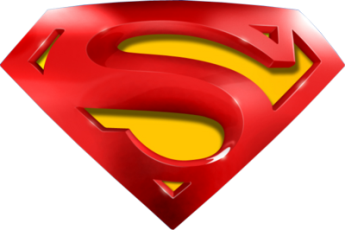 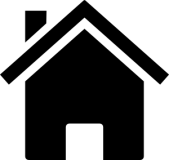 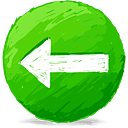 June 2014 (R)
A
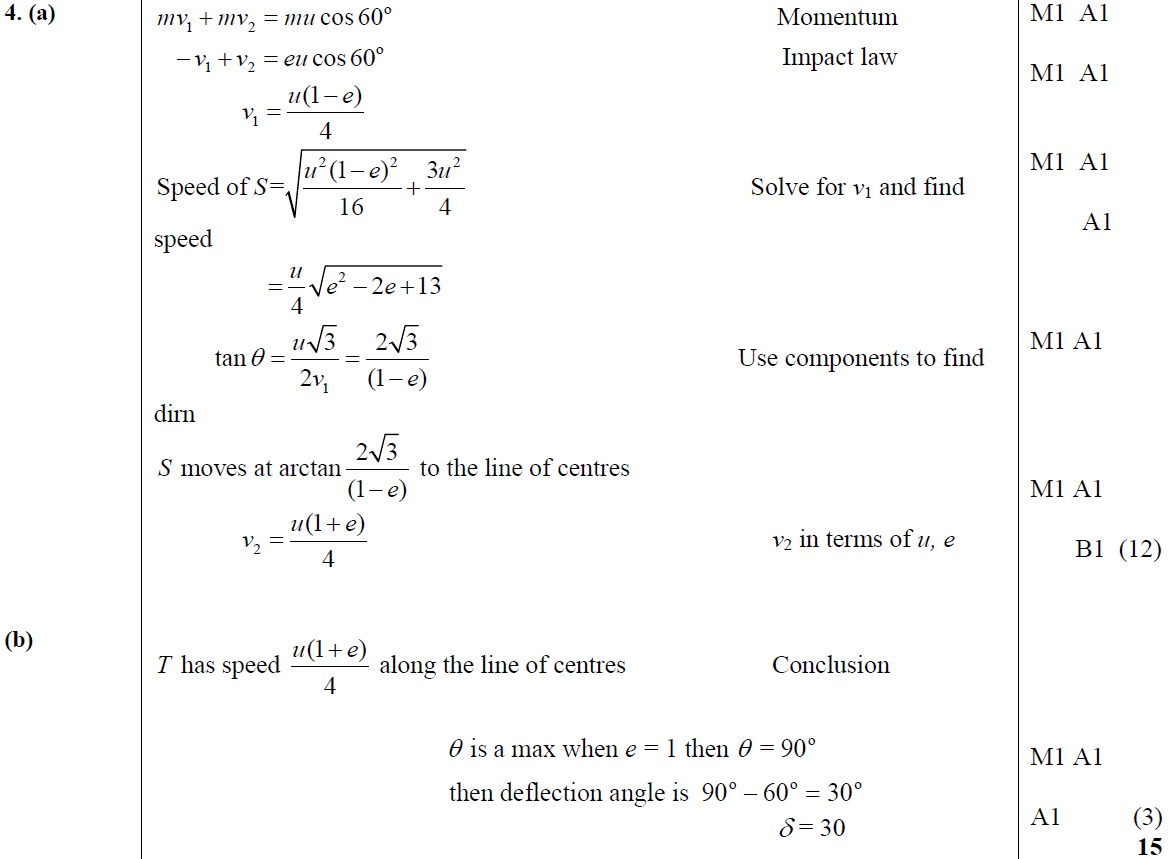 B
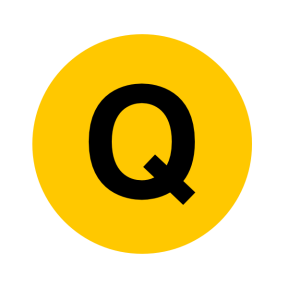 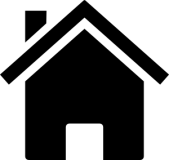 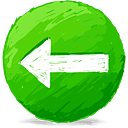 June 2015
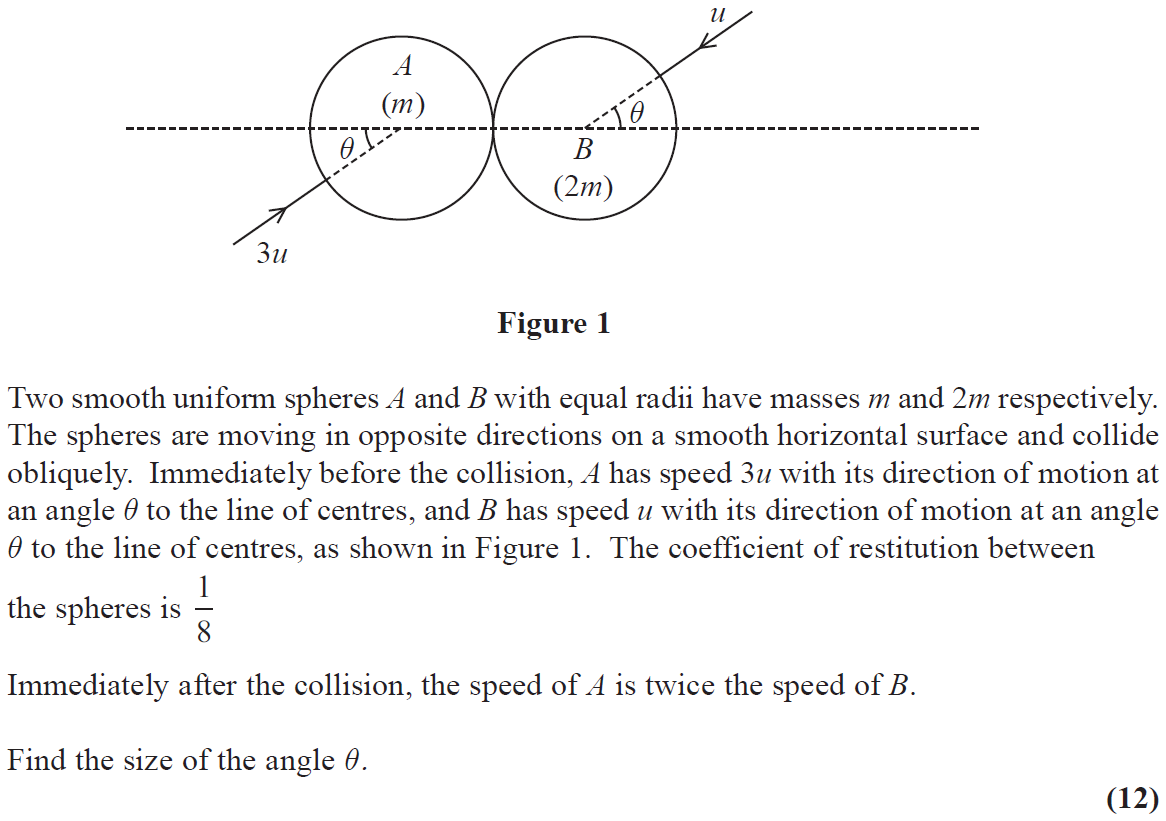 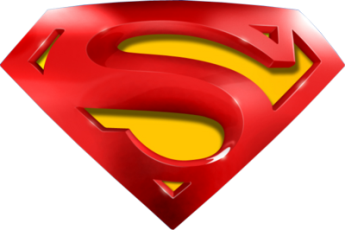 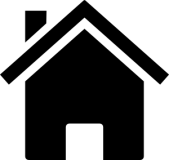 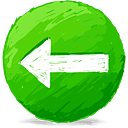 June 2015
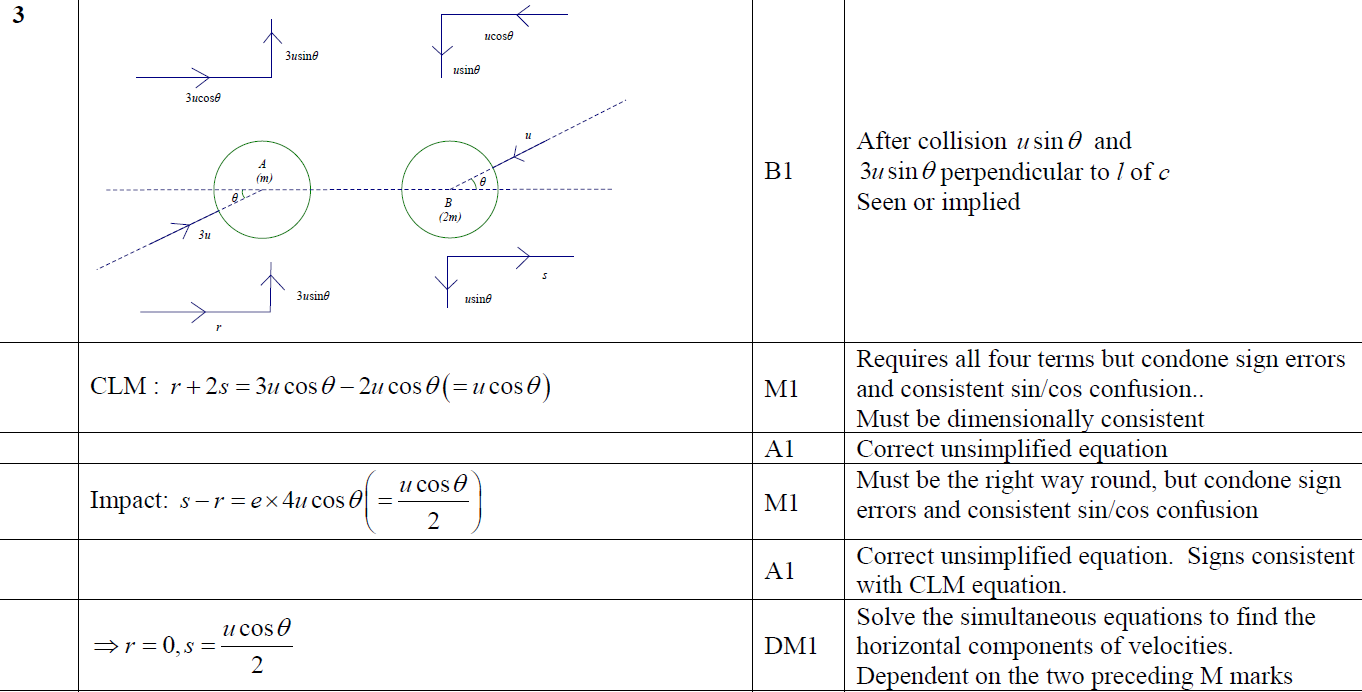 A
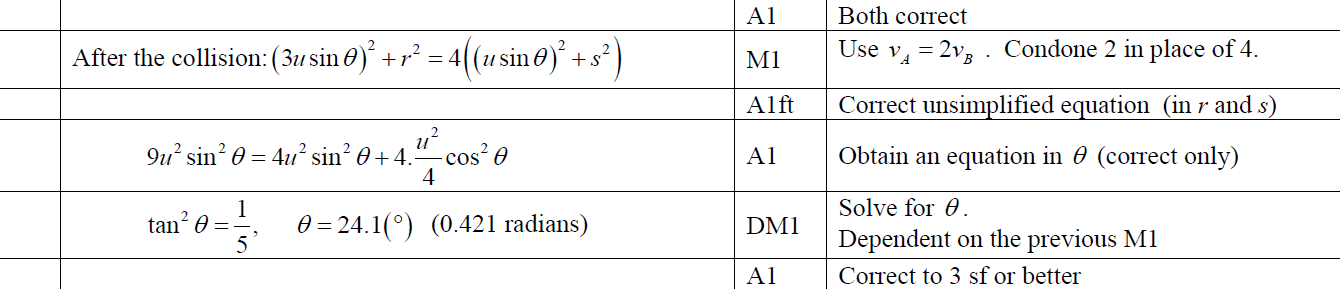 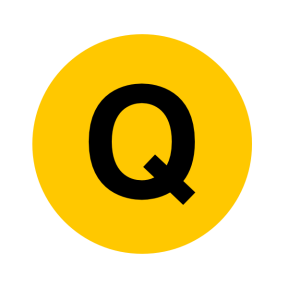 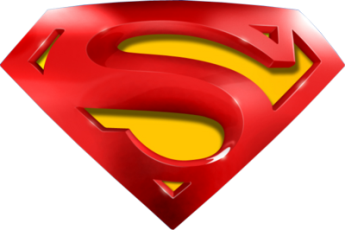 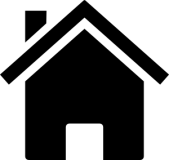 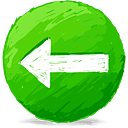 June 2015
A Alternative
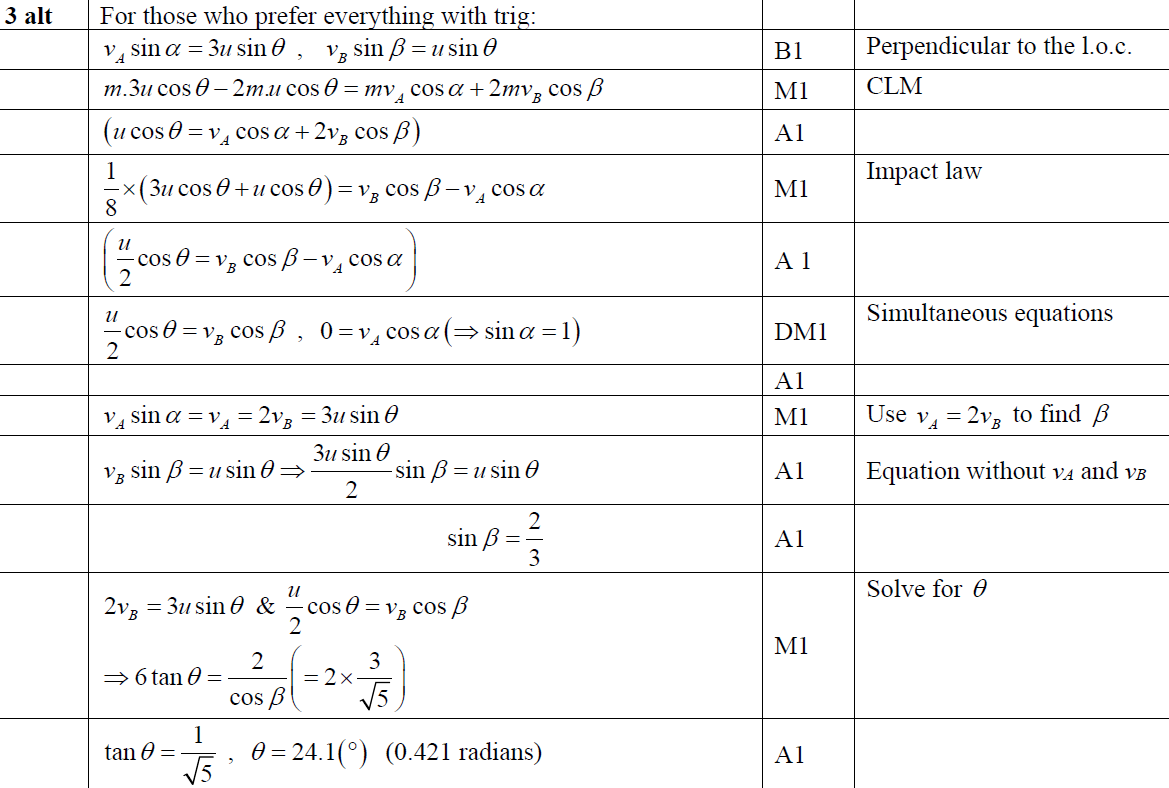 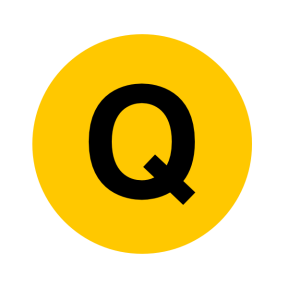 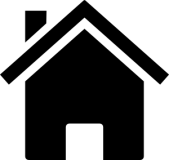 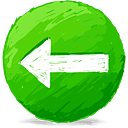 June 2016
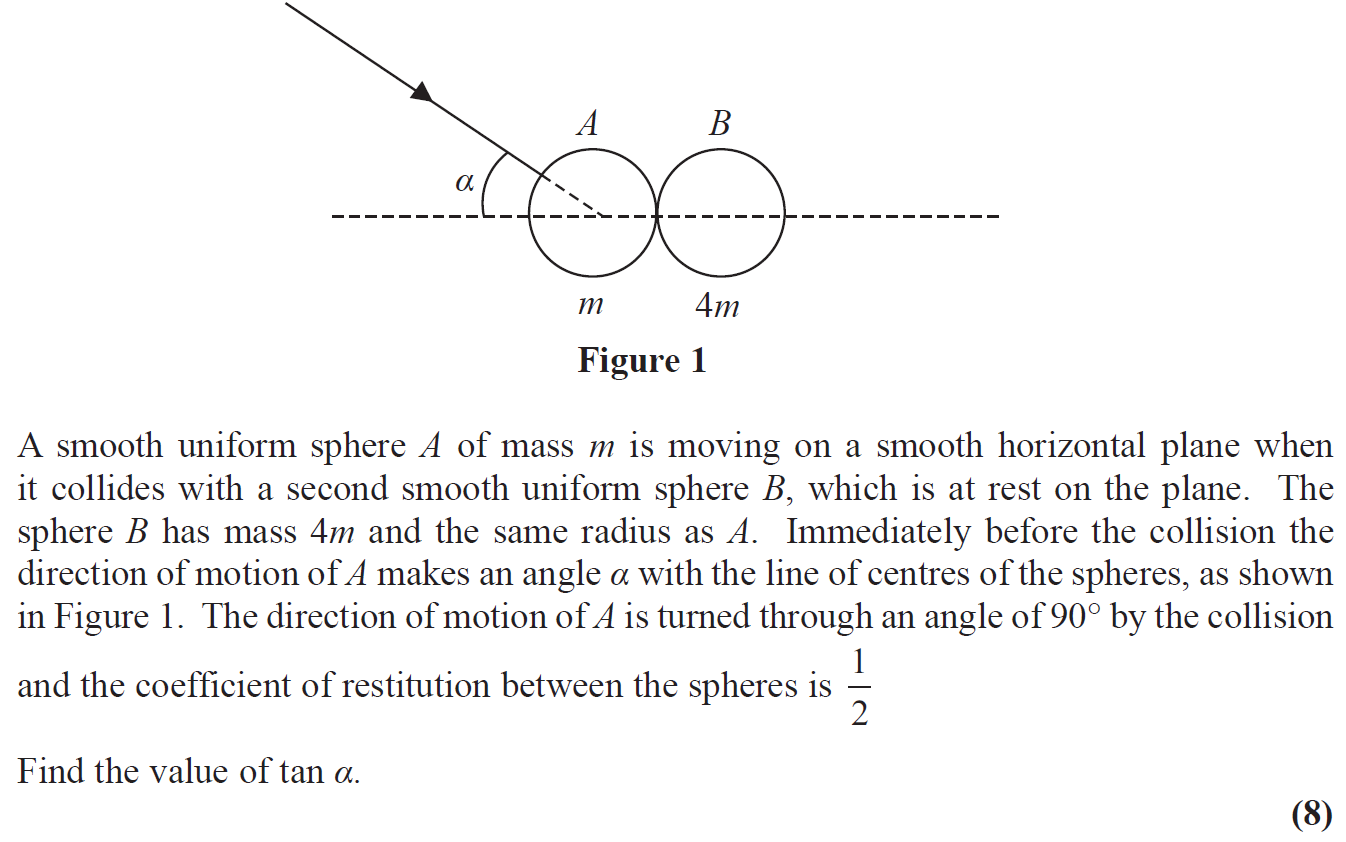 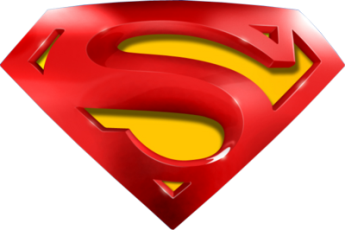 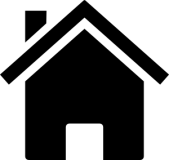 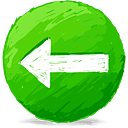 June 2016
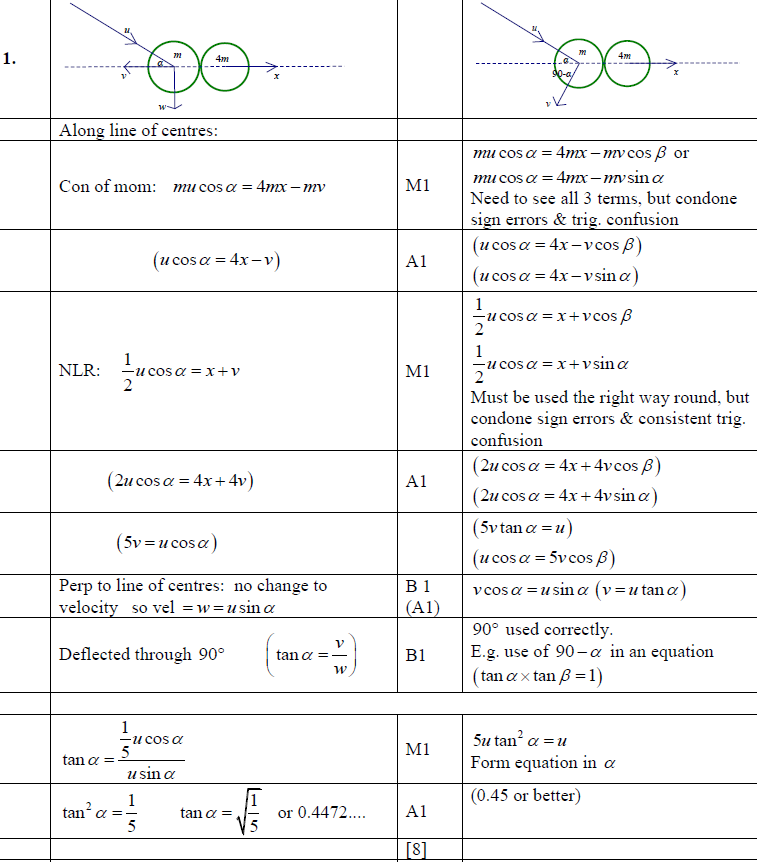 A
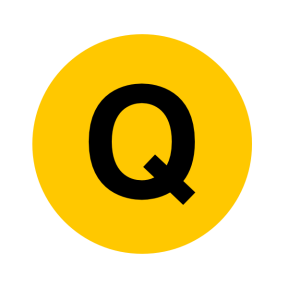 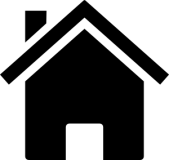 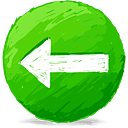 June 2017
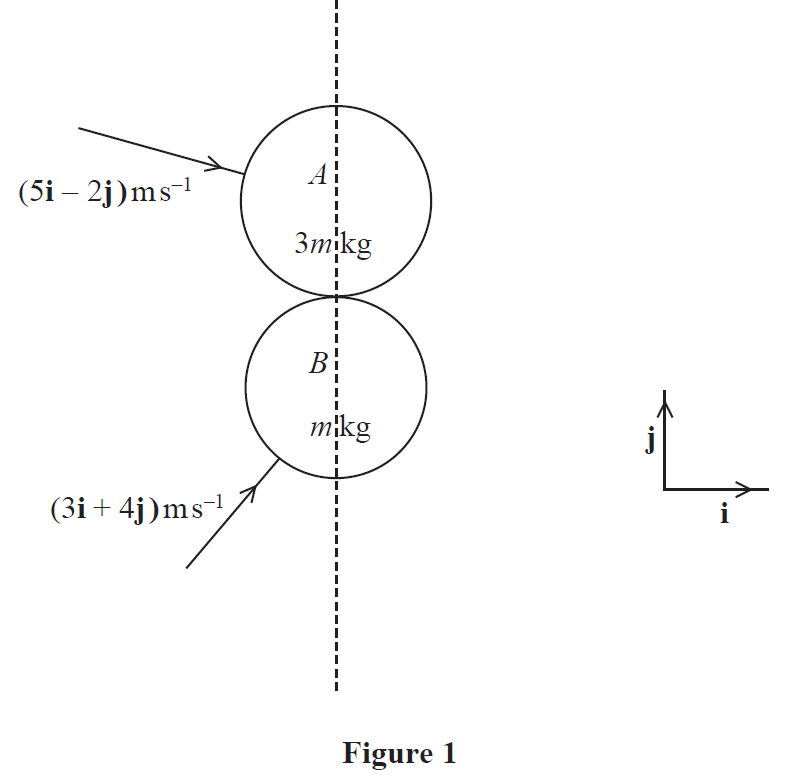 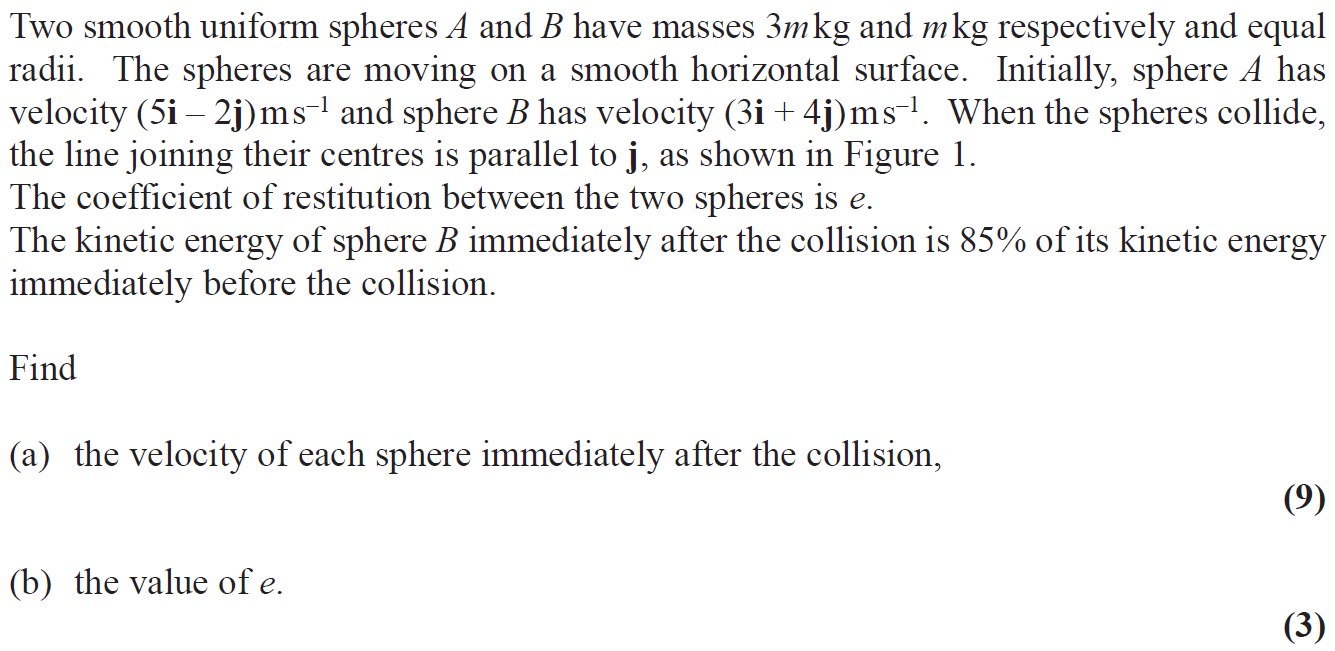 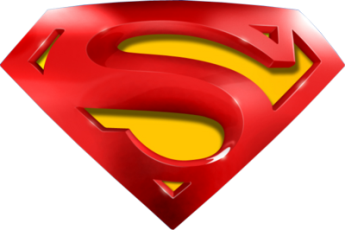 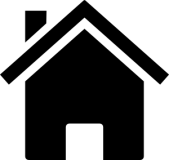 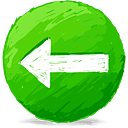 June 2017
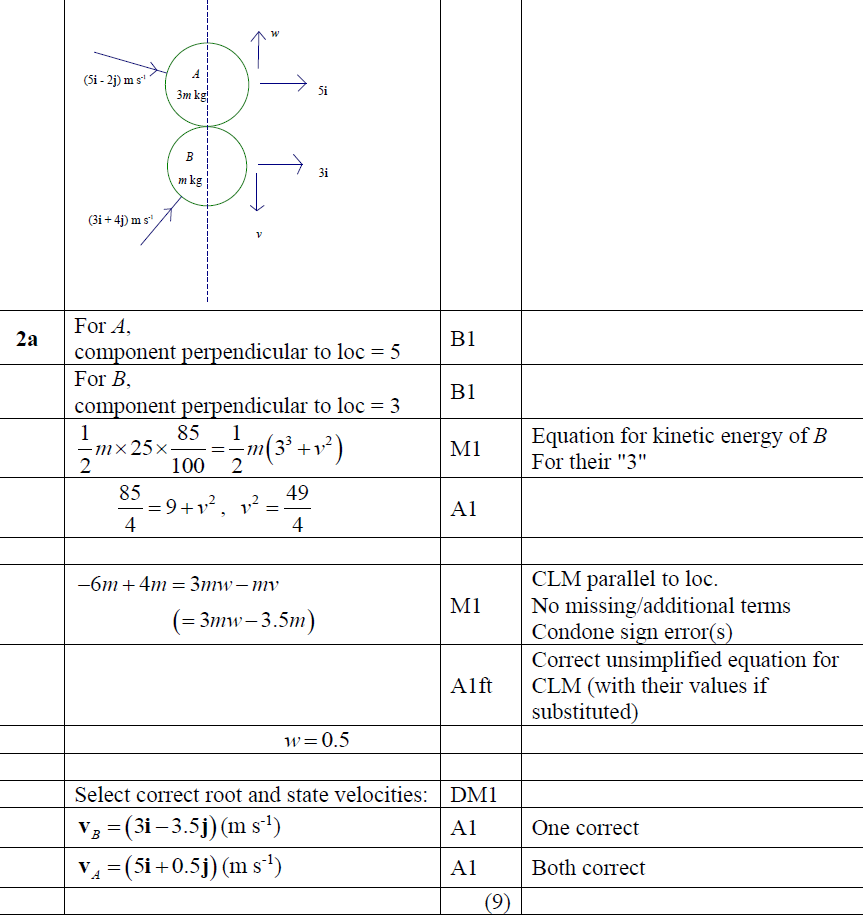 A
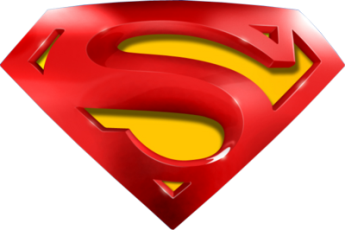 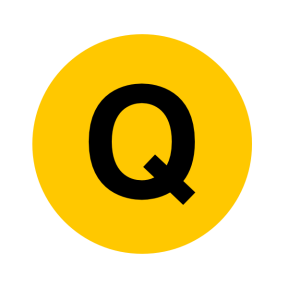 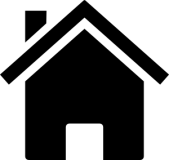 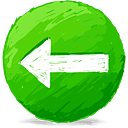 June 2017
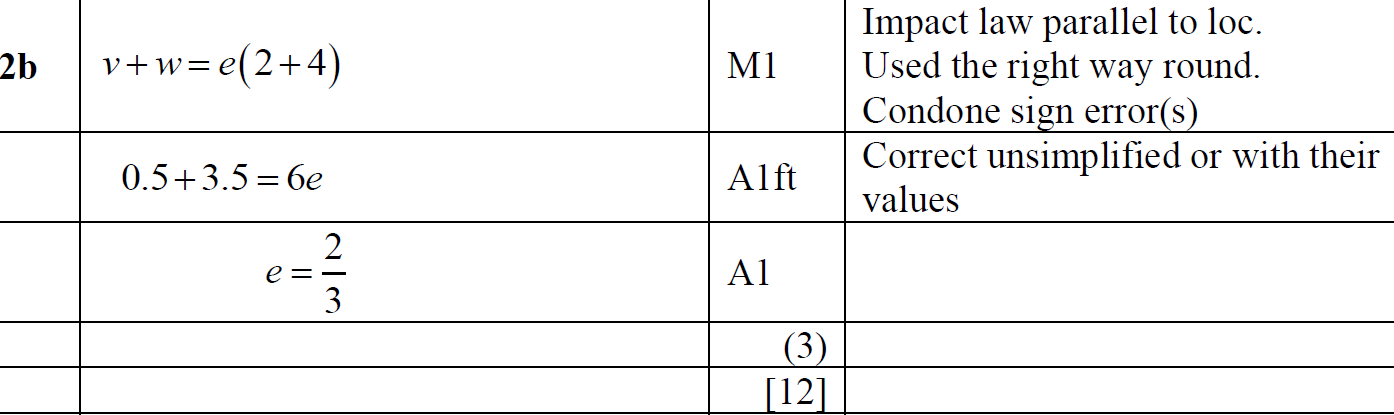 B
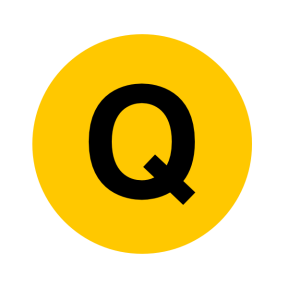 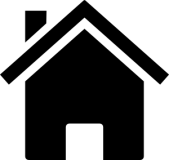 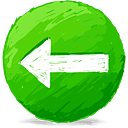 June 2018
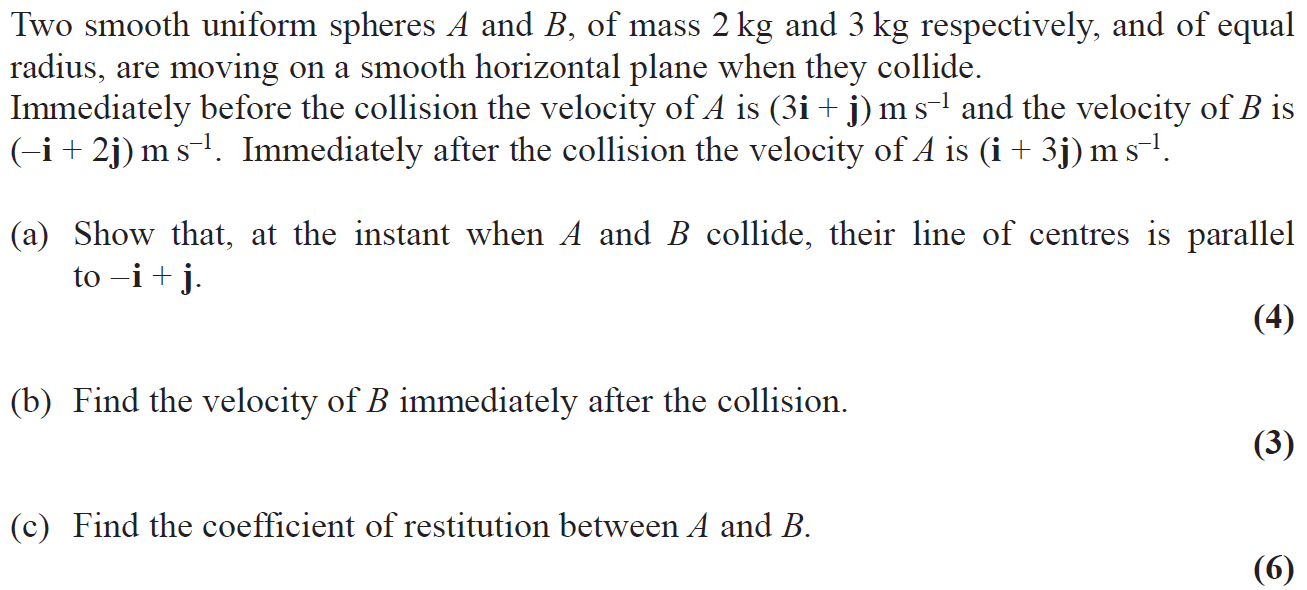 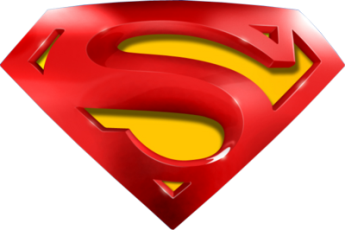 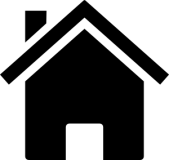 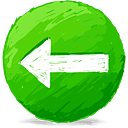 June 2018
A
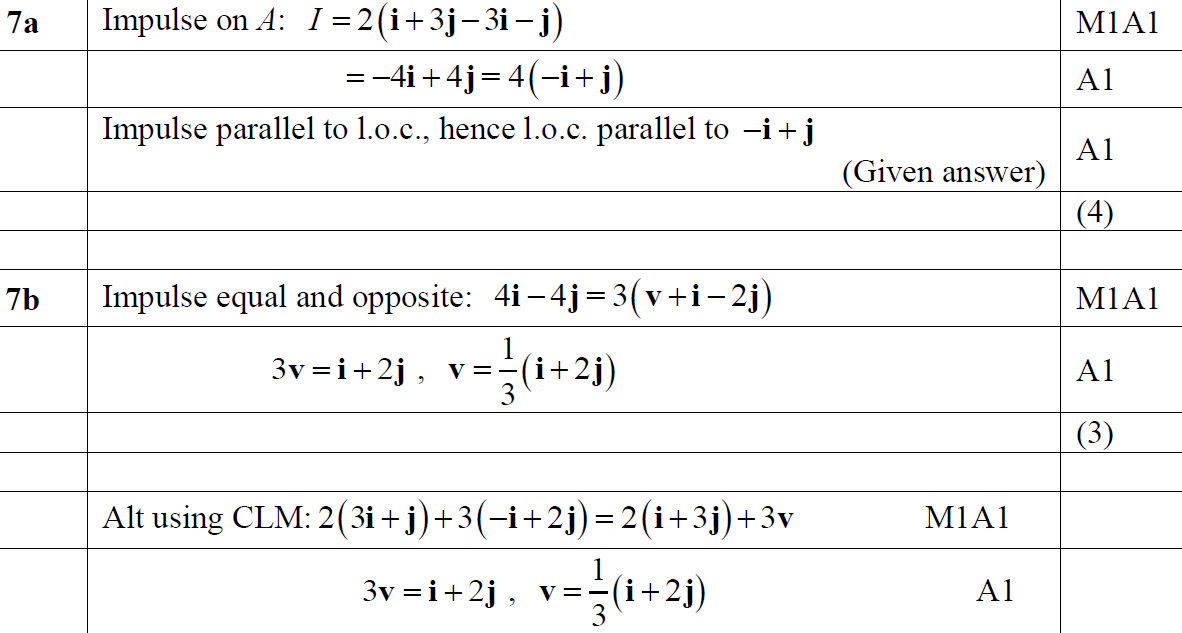 B
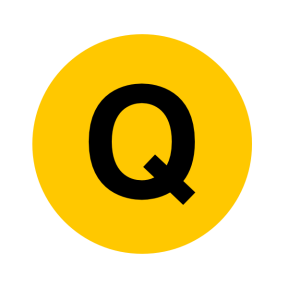 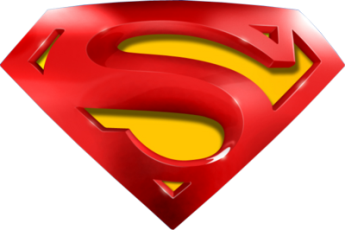 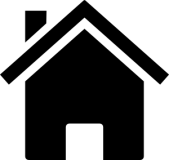 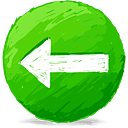 June 2018
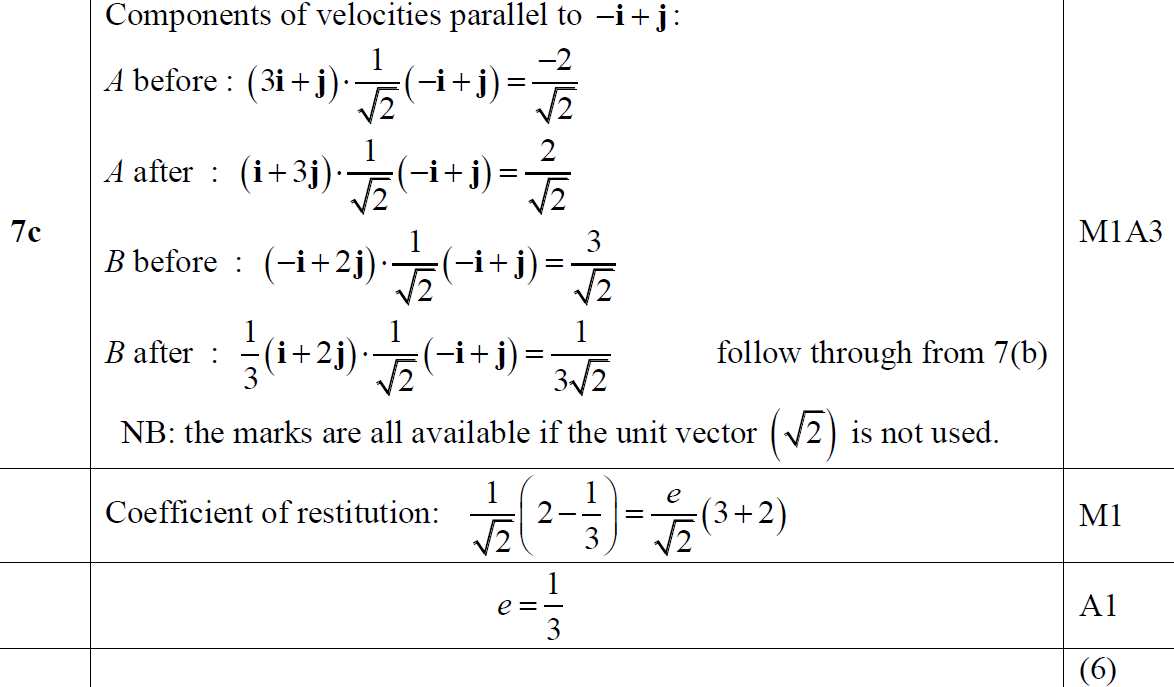 C
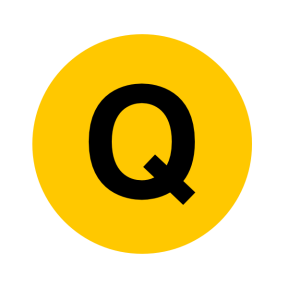 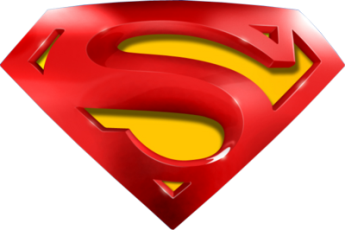 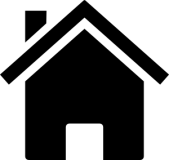 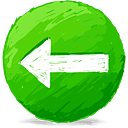 June 2018
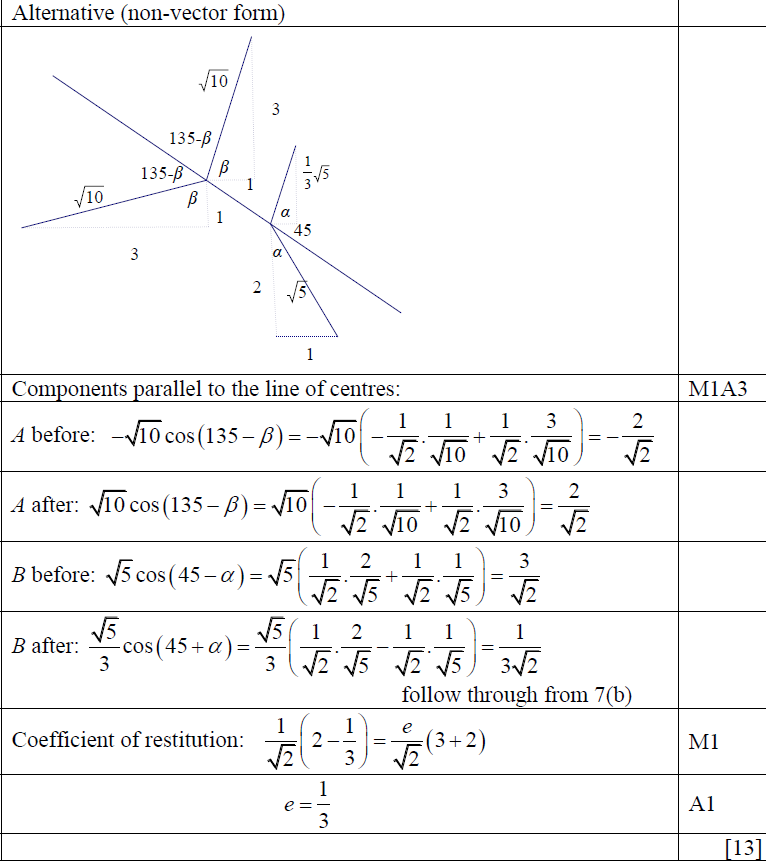 C Alternative
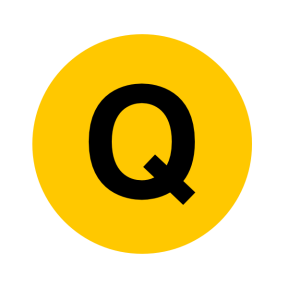 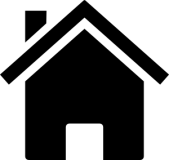 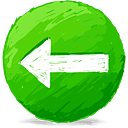 June 2019
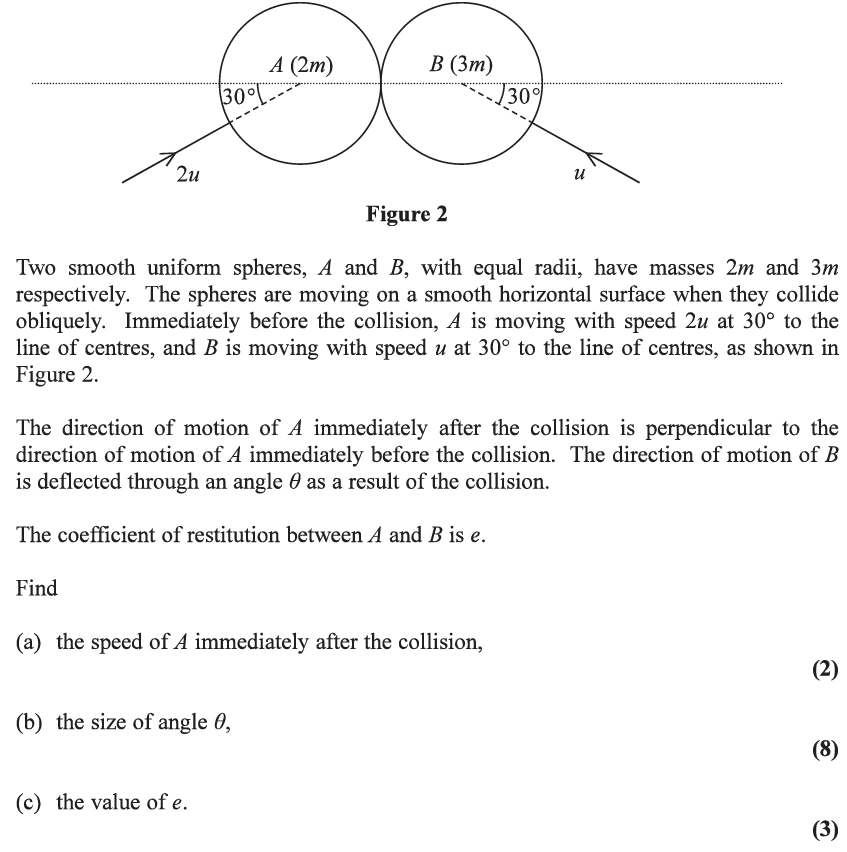 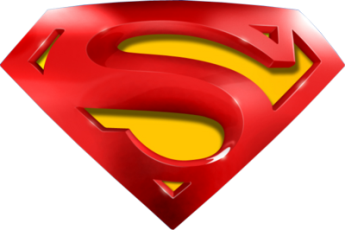 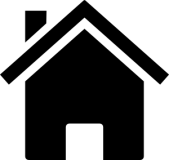 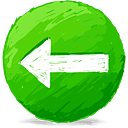 June 2019
A
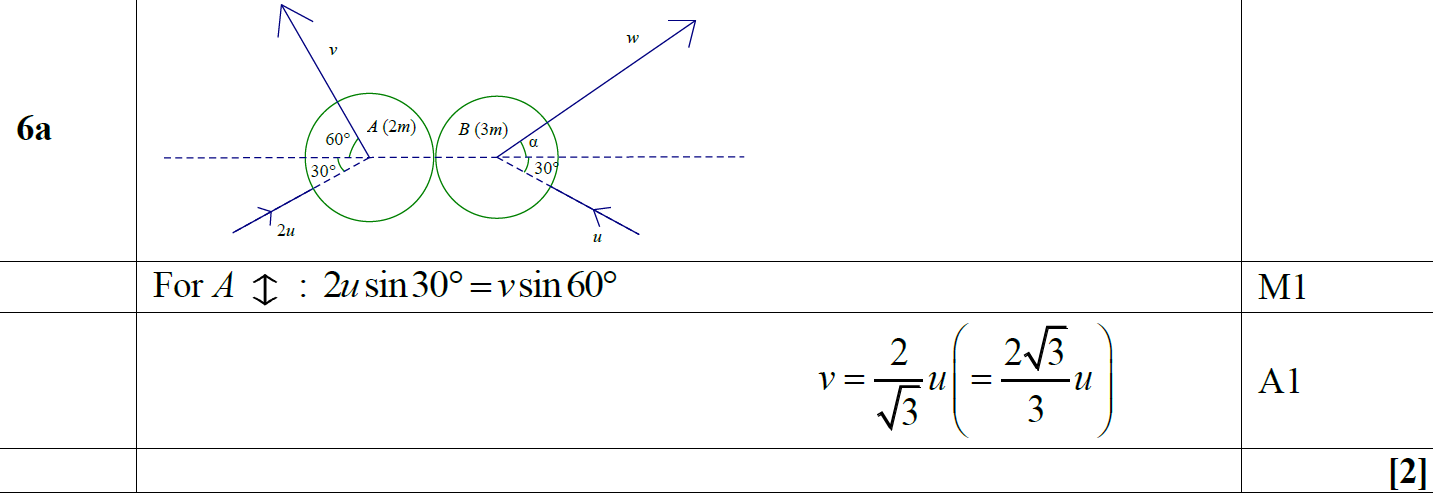 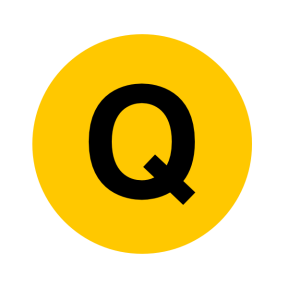 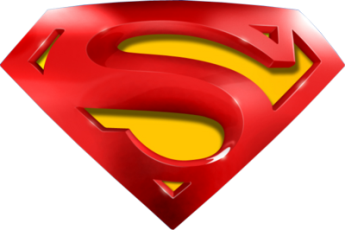 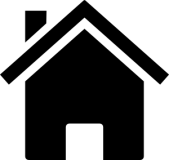 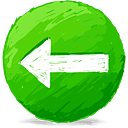 June 2019
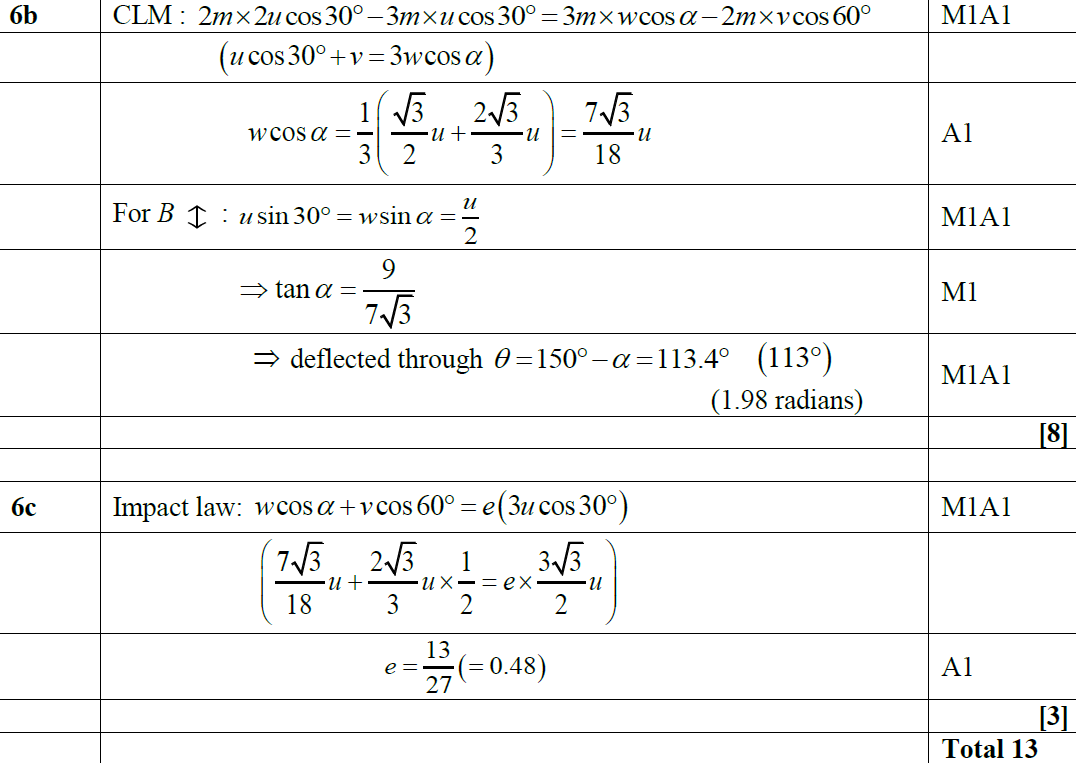 B
C
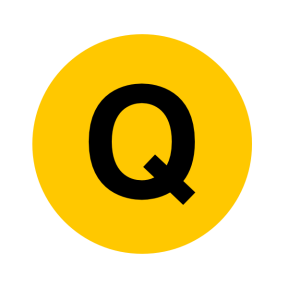 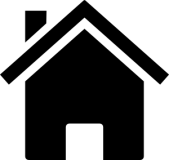 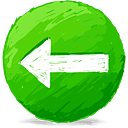 Collisions:
Two Spheres Oblique Impact
Old Spec Q’s
Specimen
SAM
2019
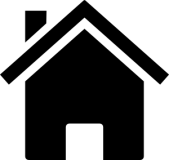 Specimen
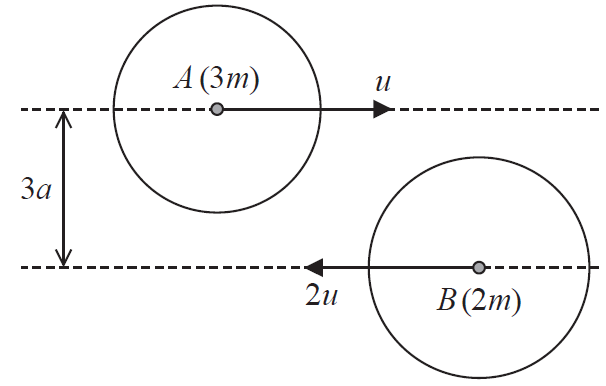 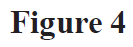 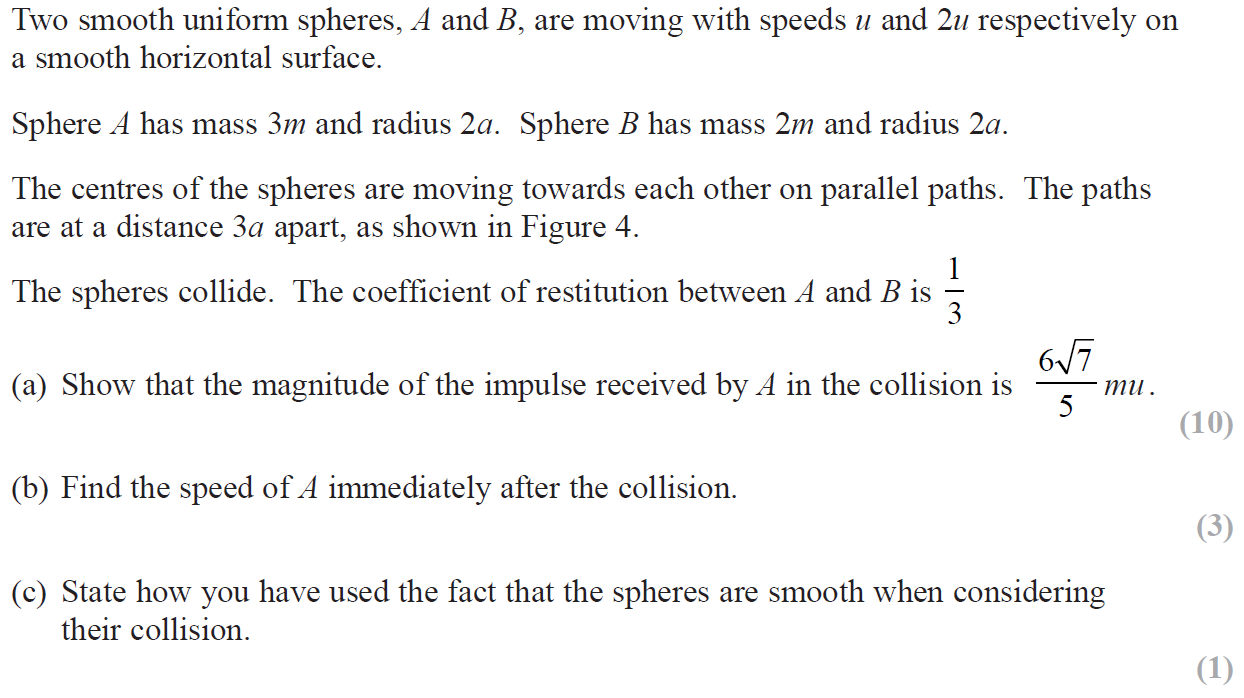 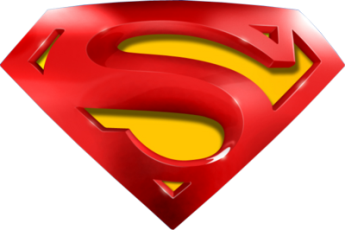 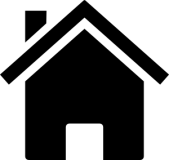 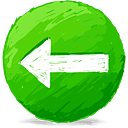 Specimen
A
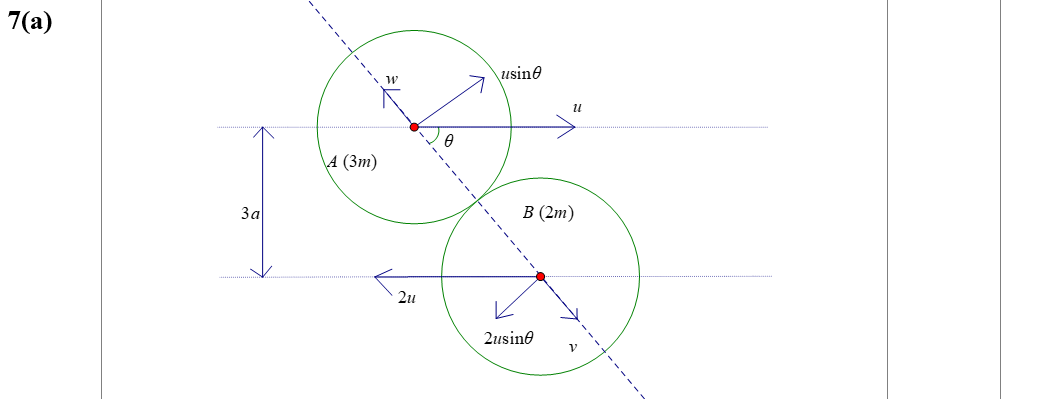 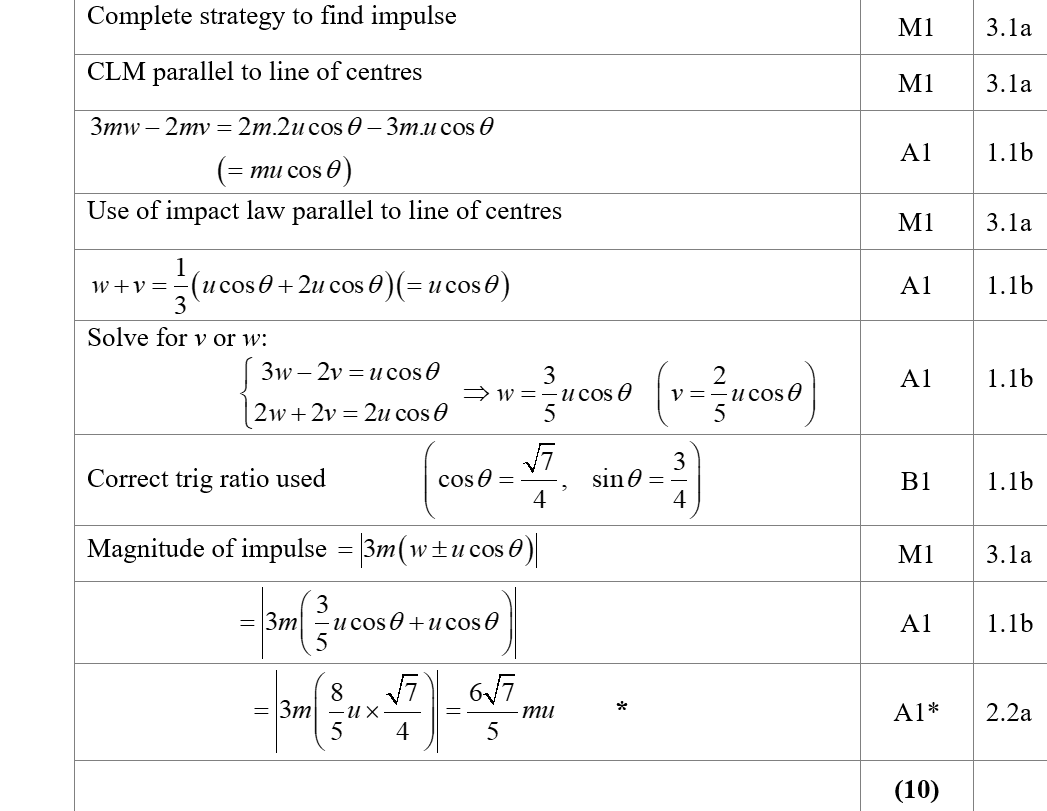 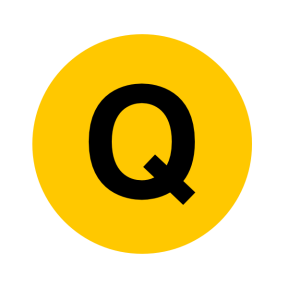 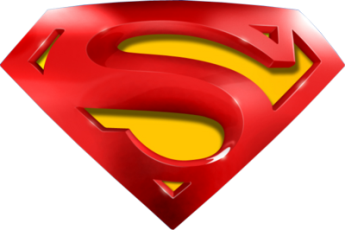 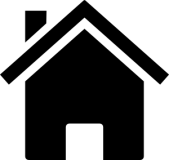 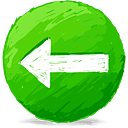 Specimen
B
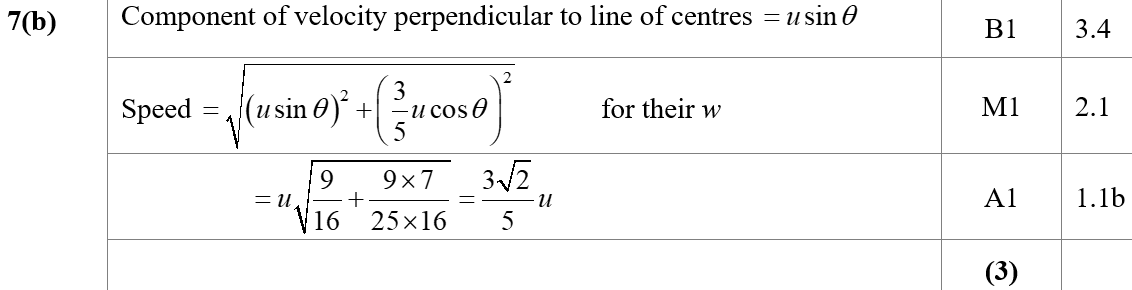 C
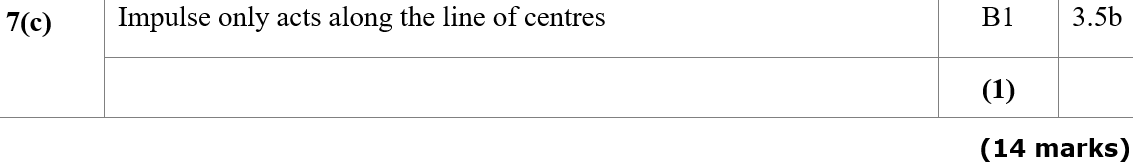 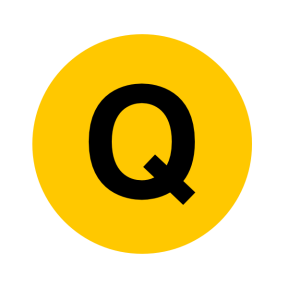 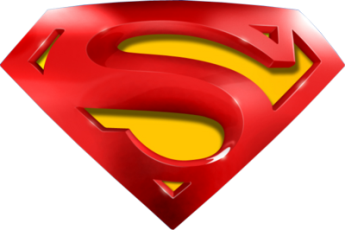 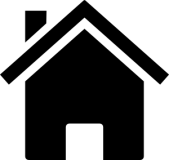 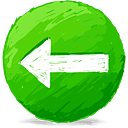 Specimen
A notes
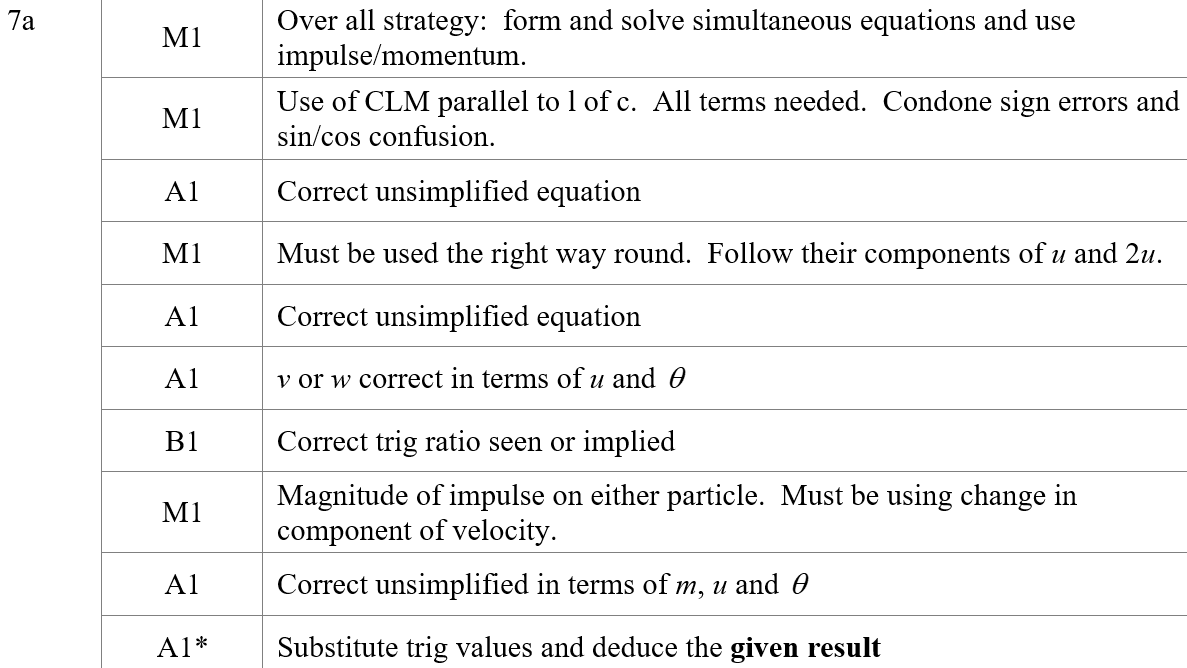 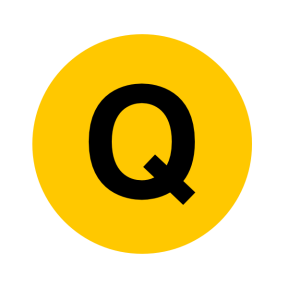 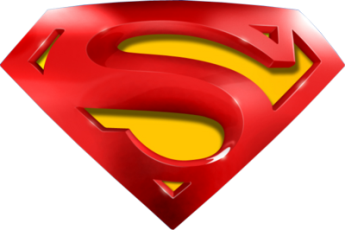 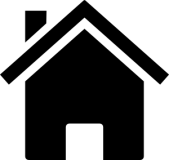 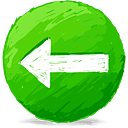 Specimen
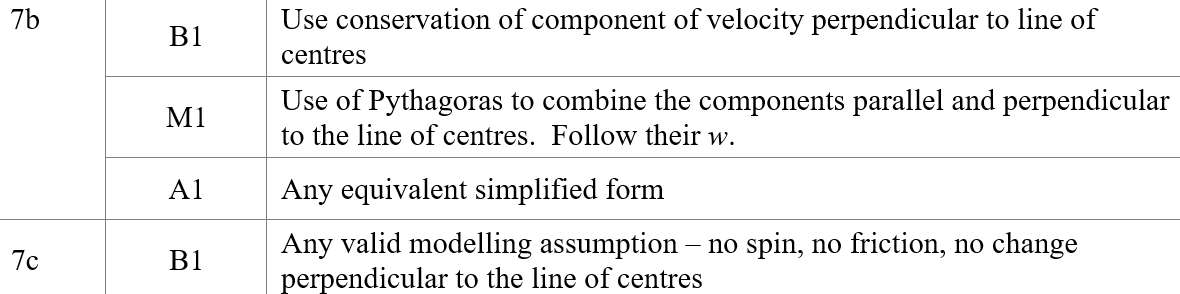 B notes
C notes
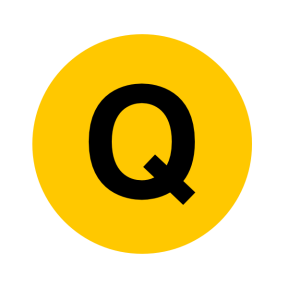 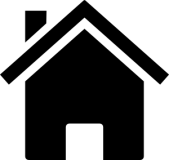 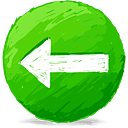 SAM
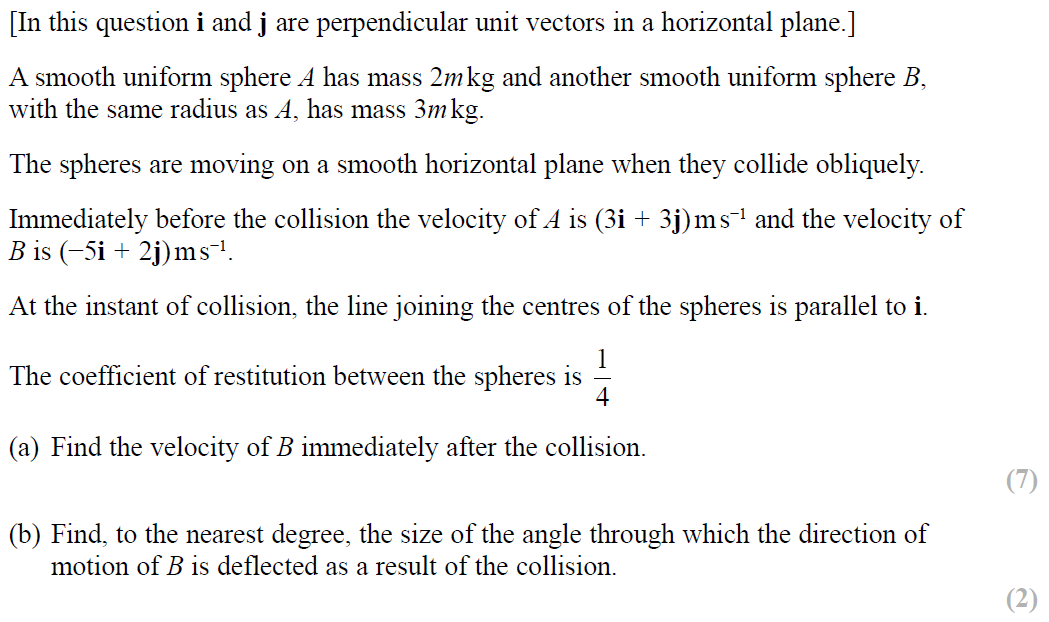 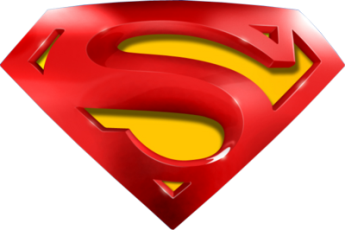 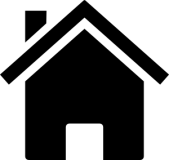 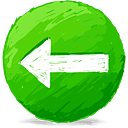 SAM
A
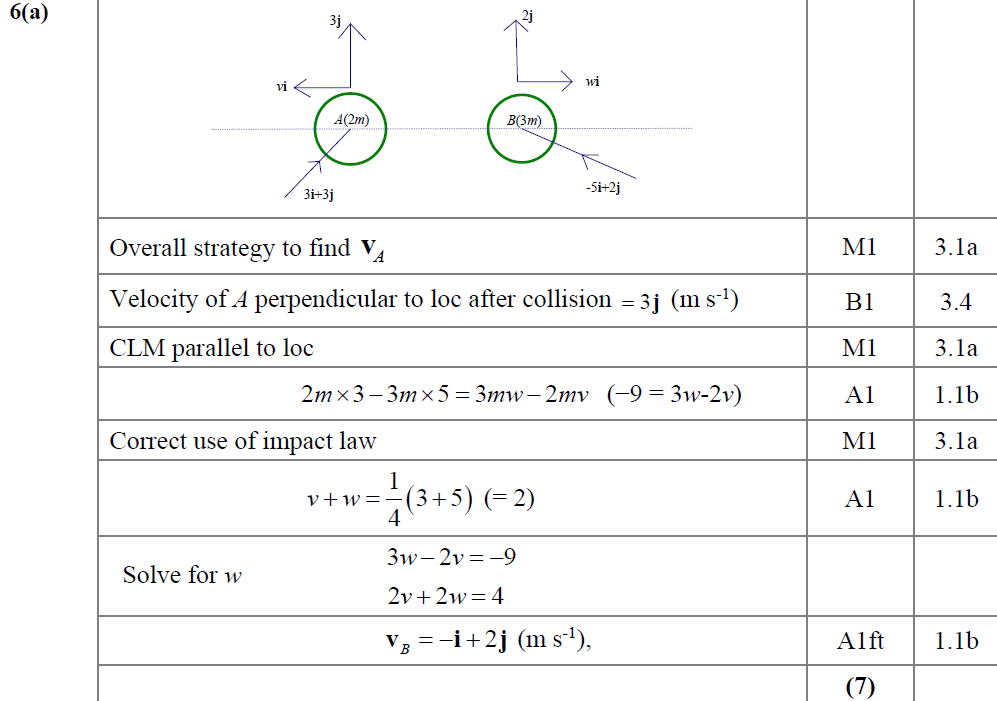 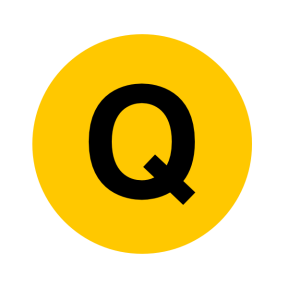 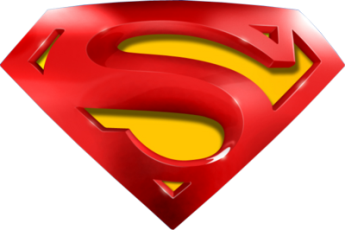 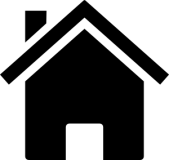 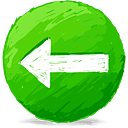 SAM
B
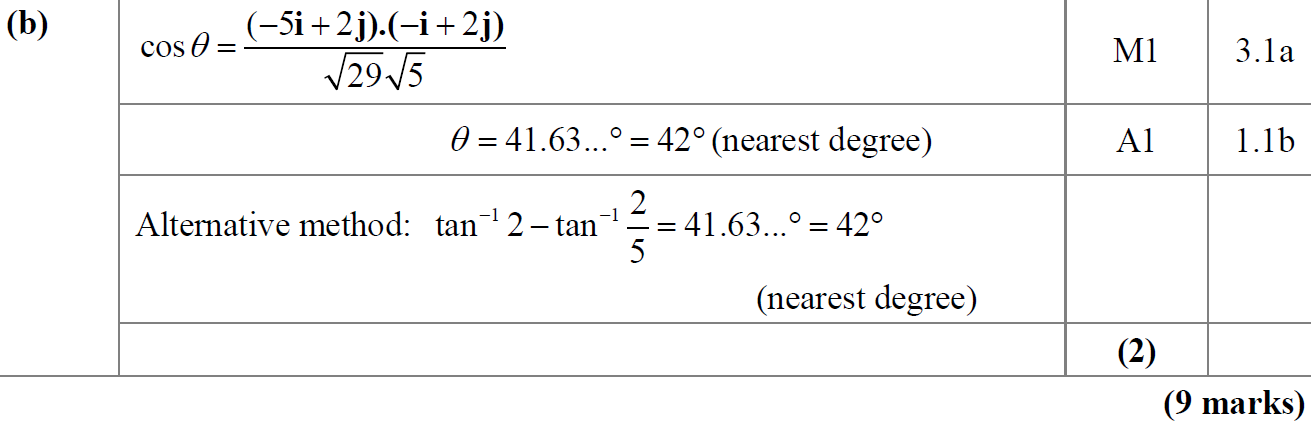 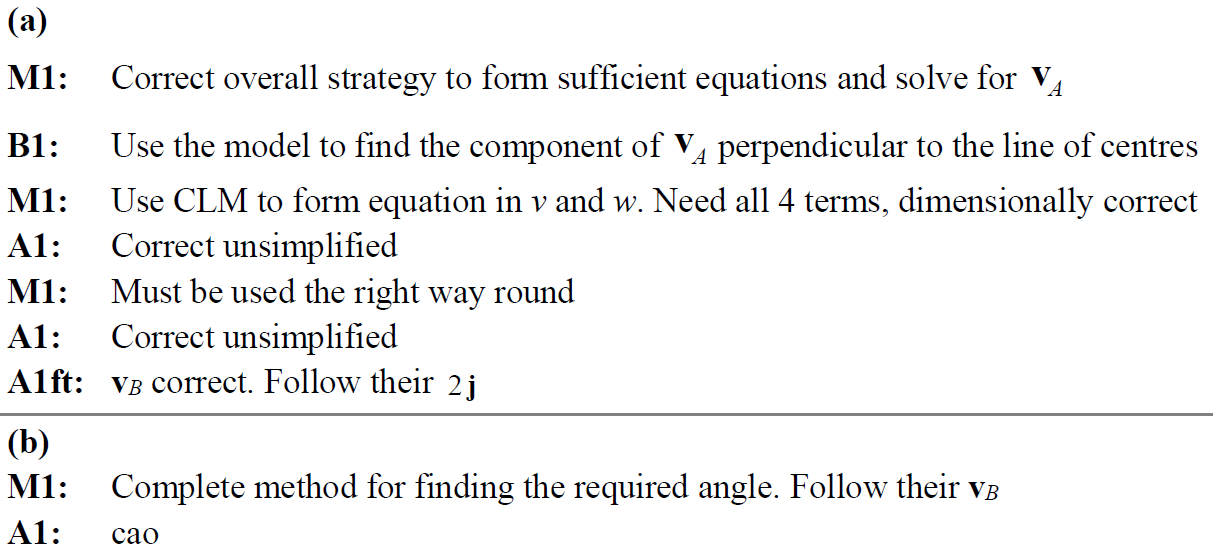 A notes
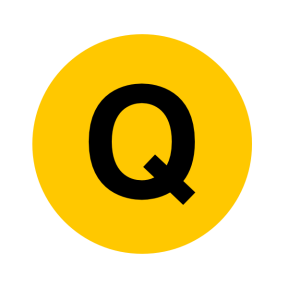 B notes
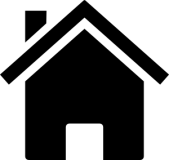 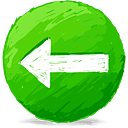 2019
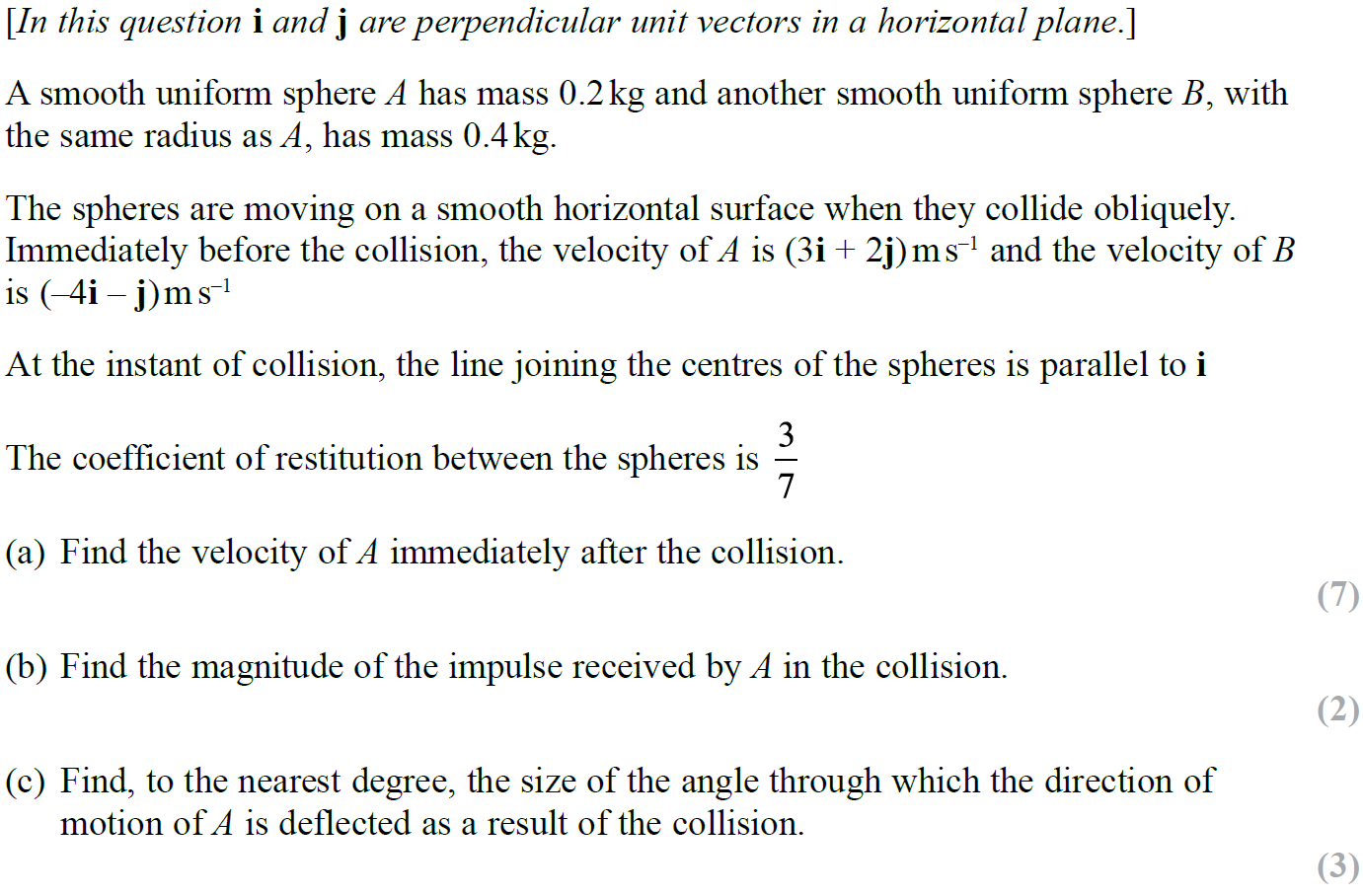 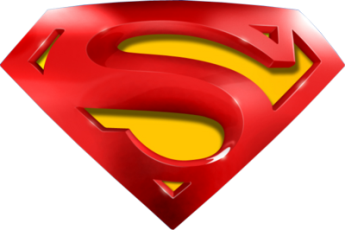 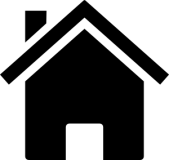 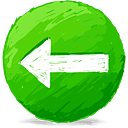 2019
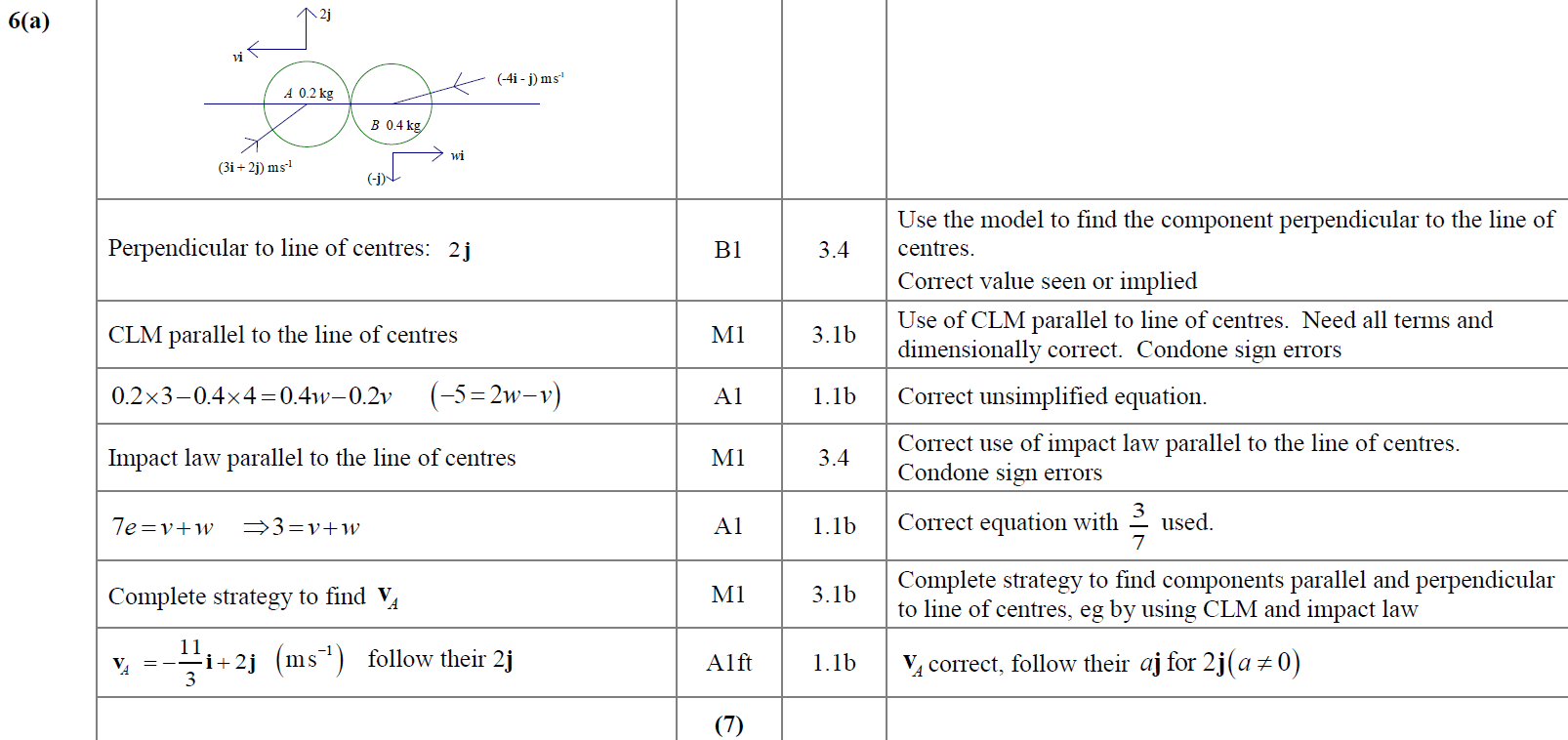 A
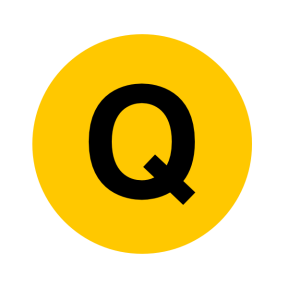 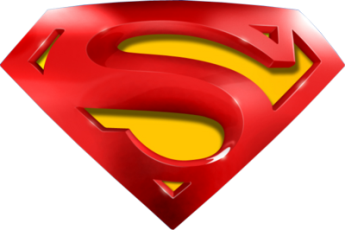 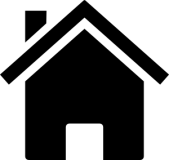 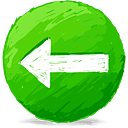 2019
B
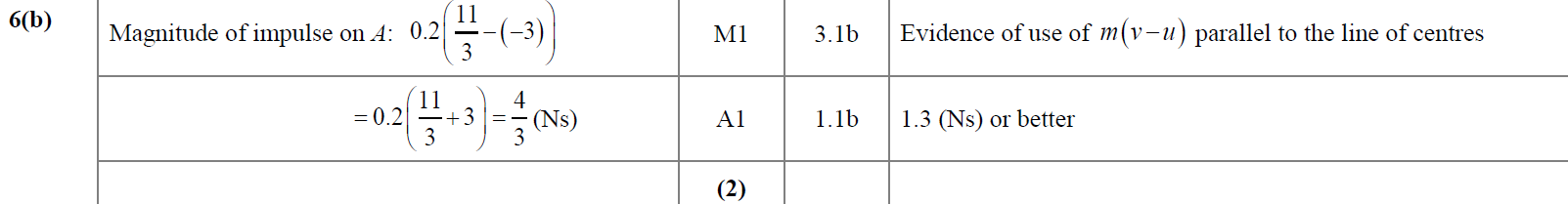 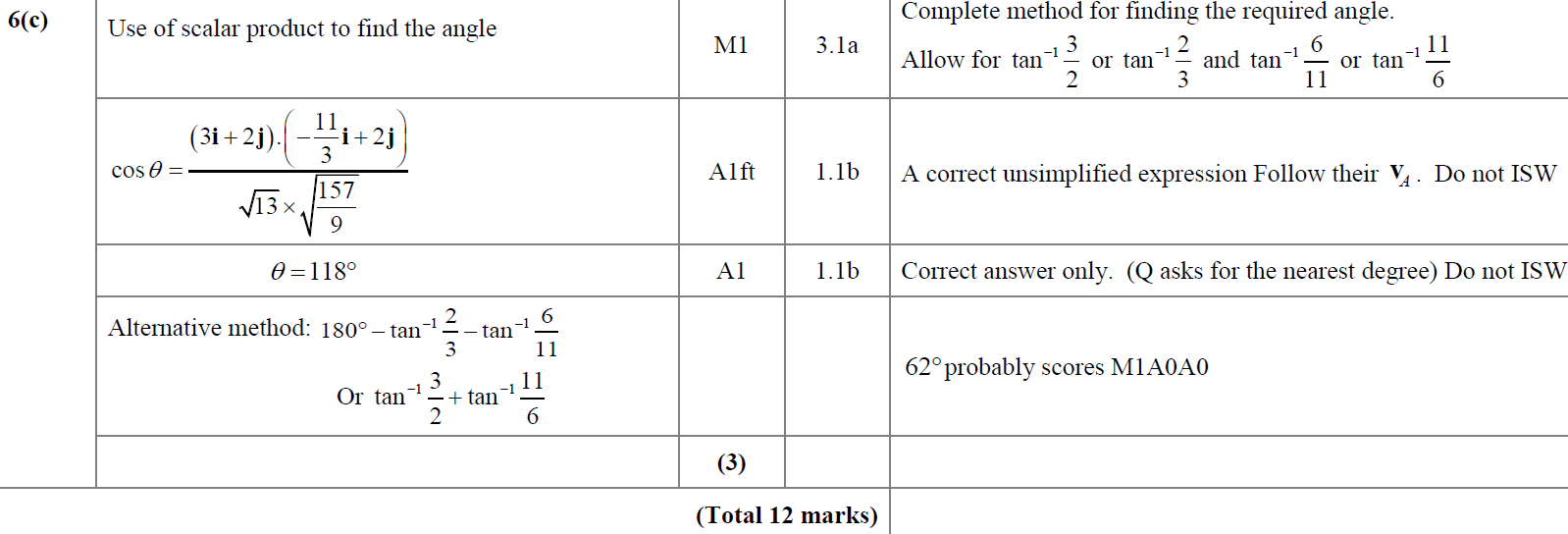 C
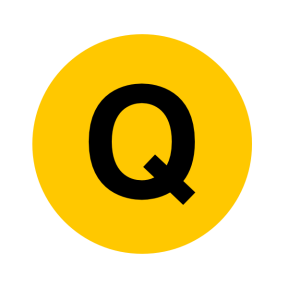 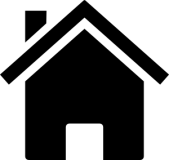 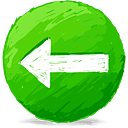